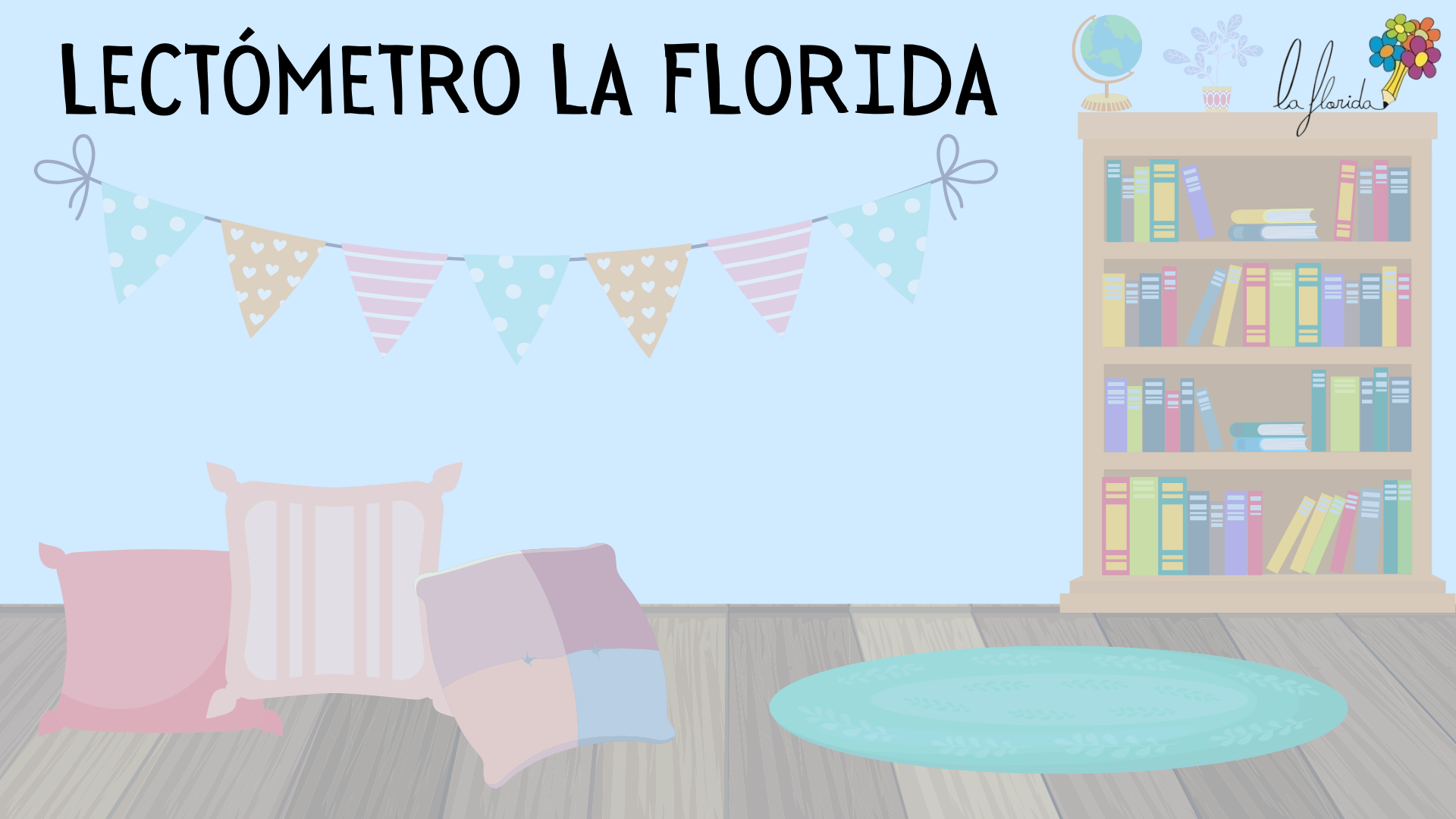 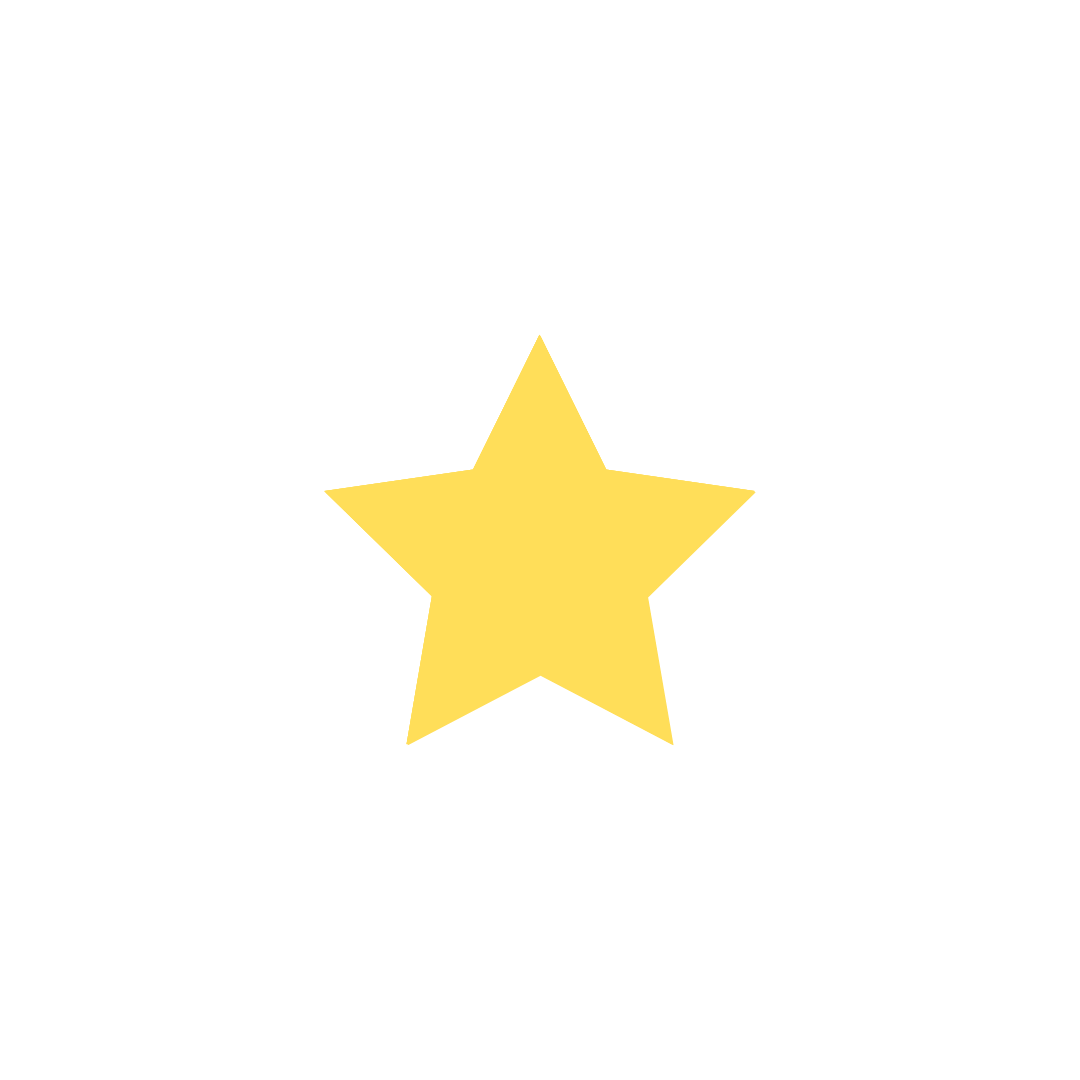 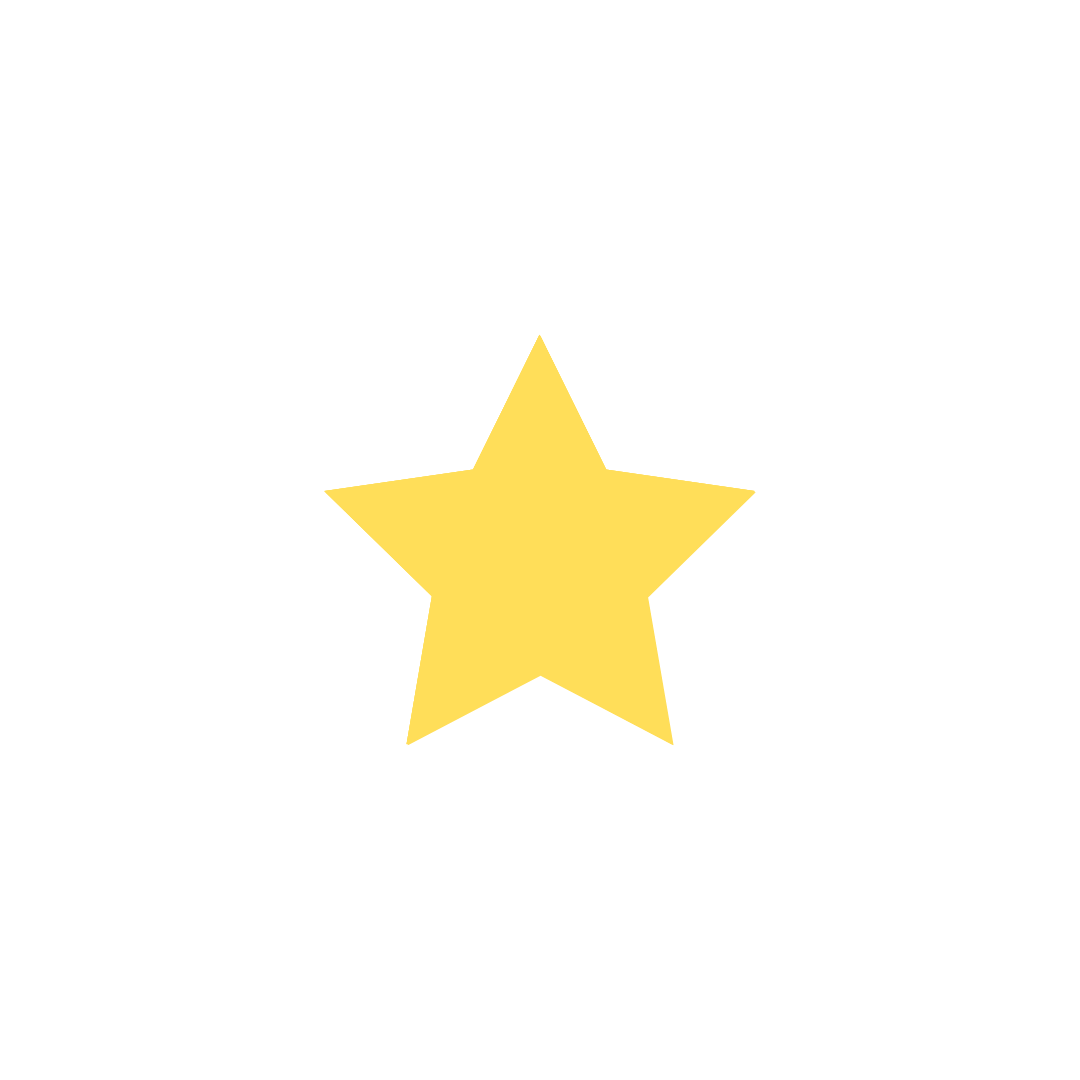 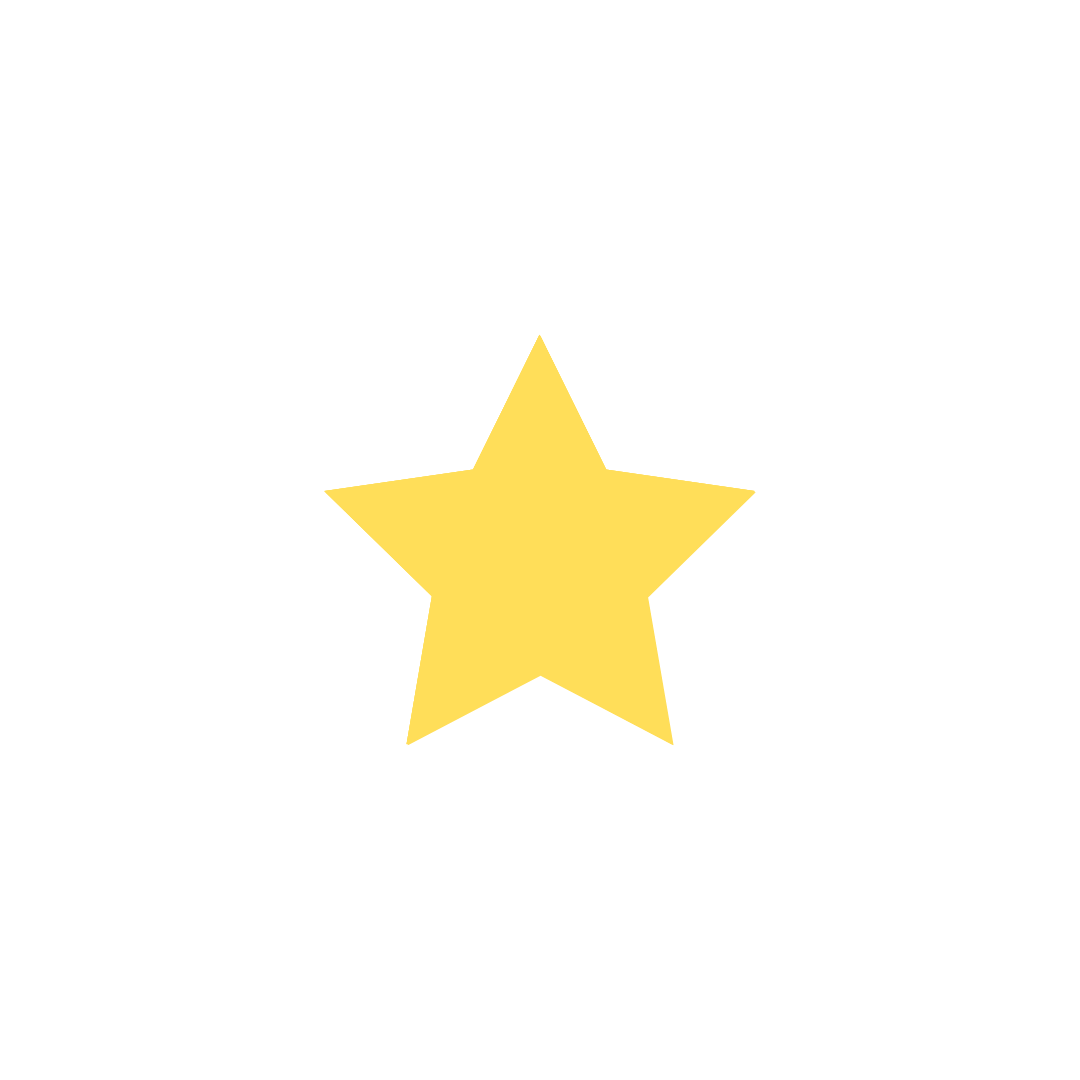 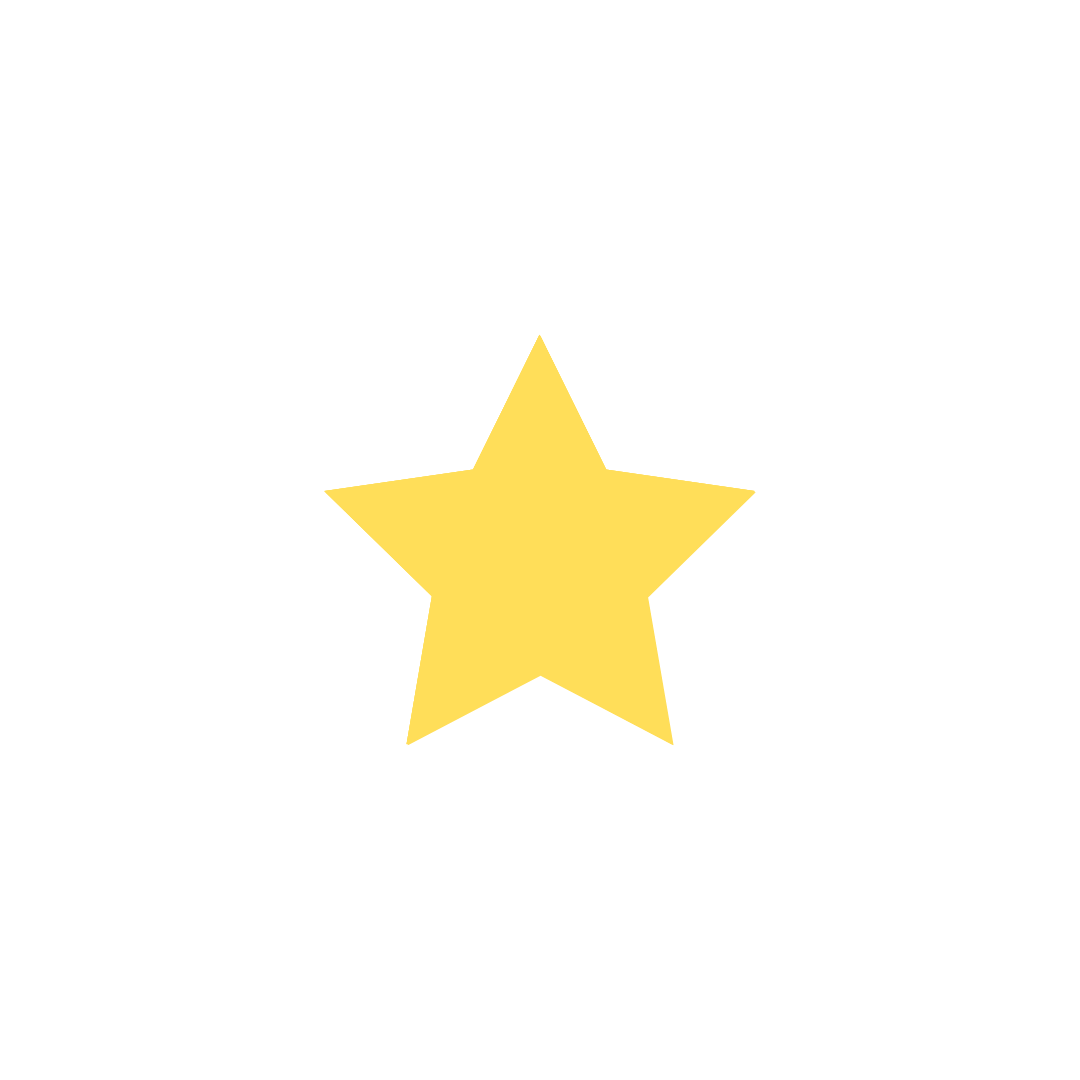 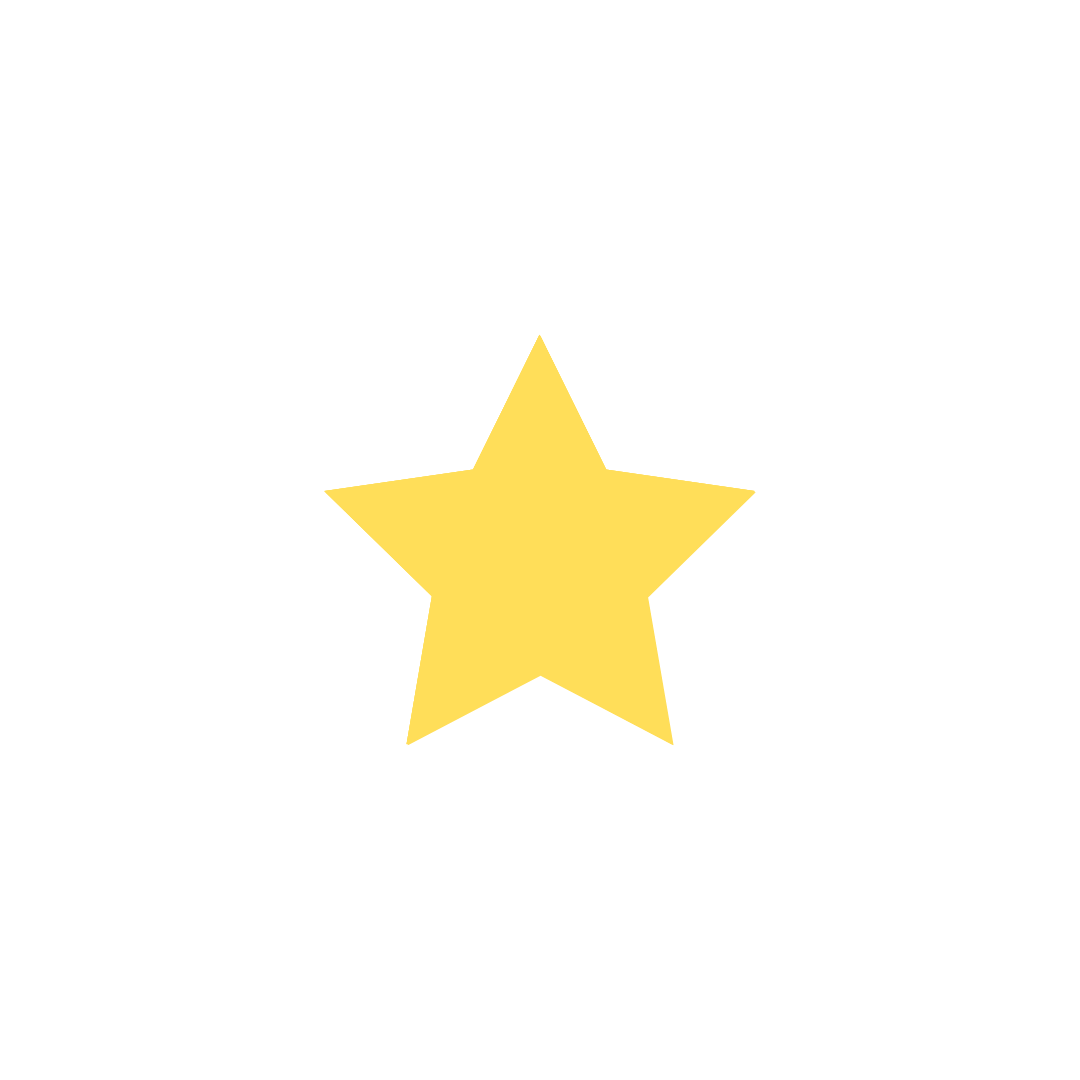 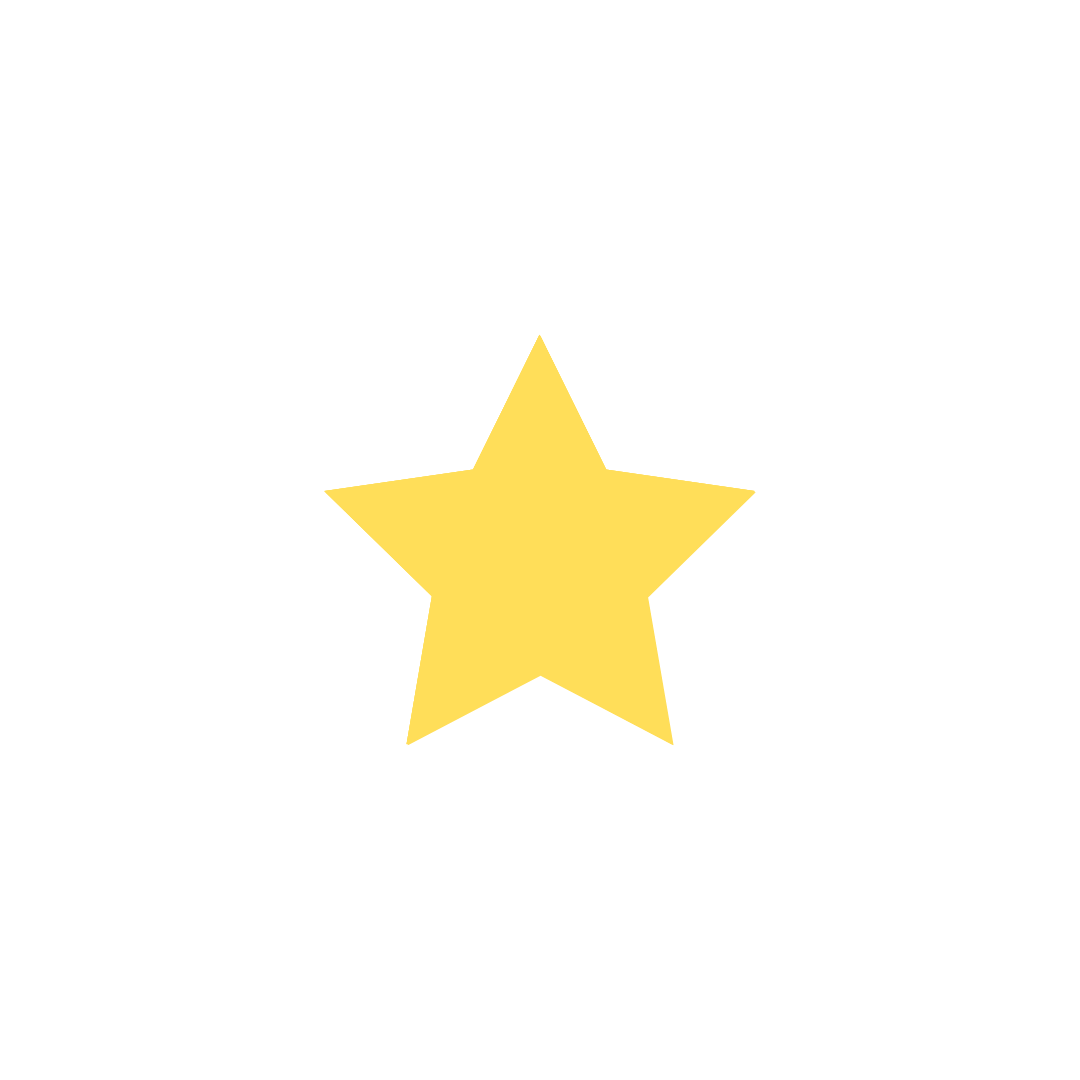 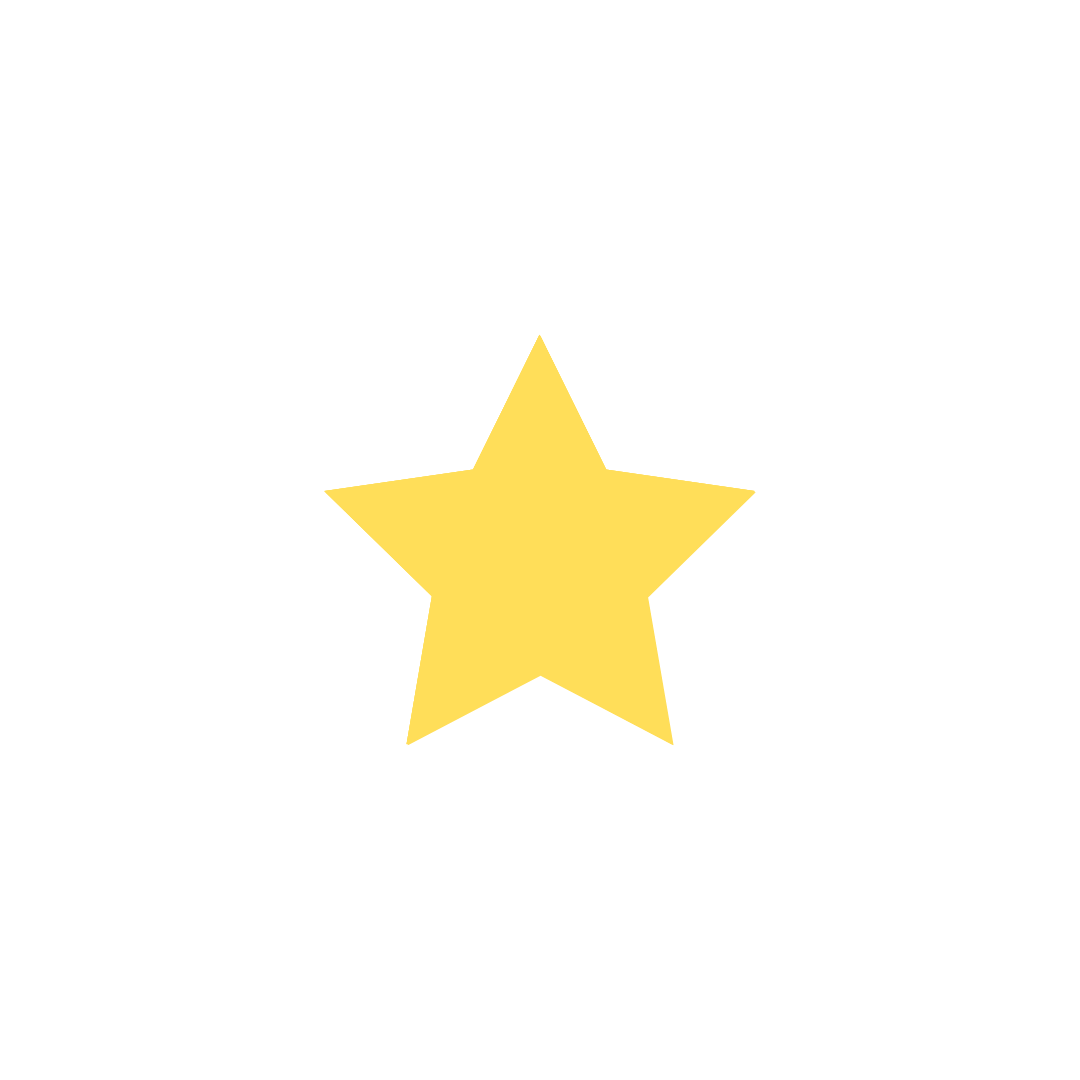 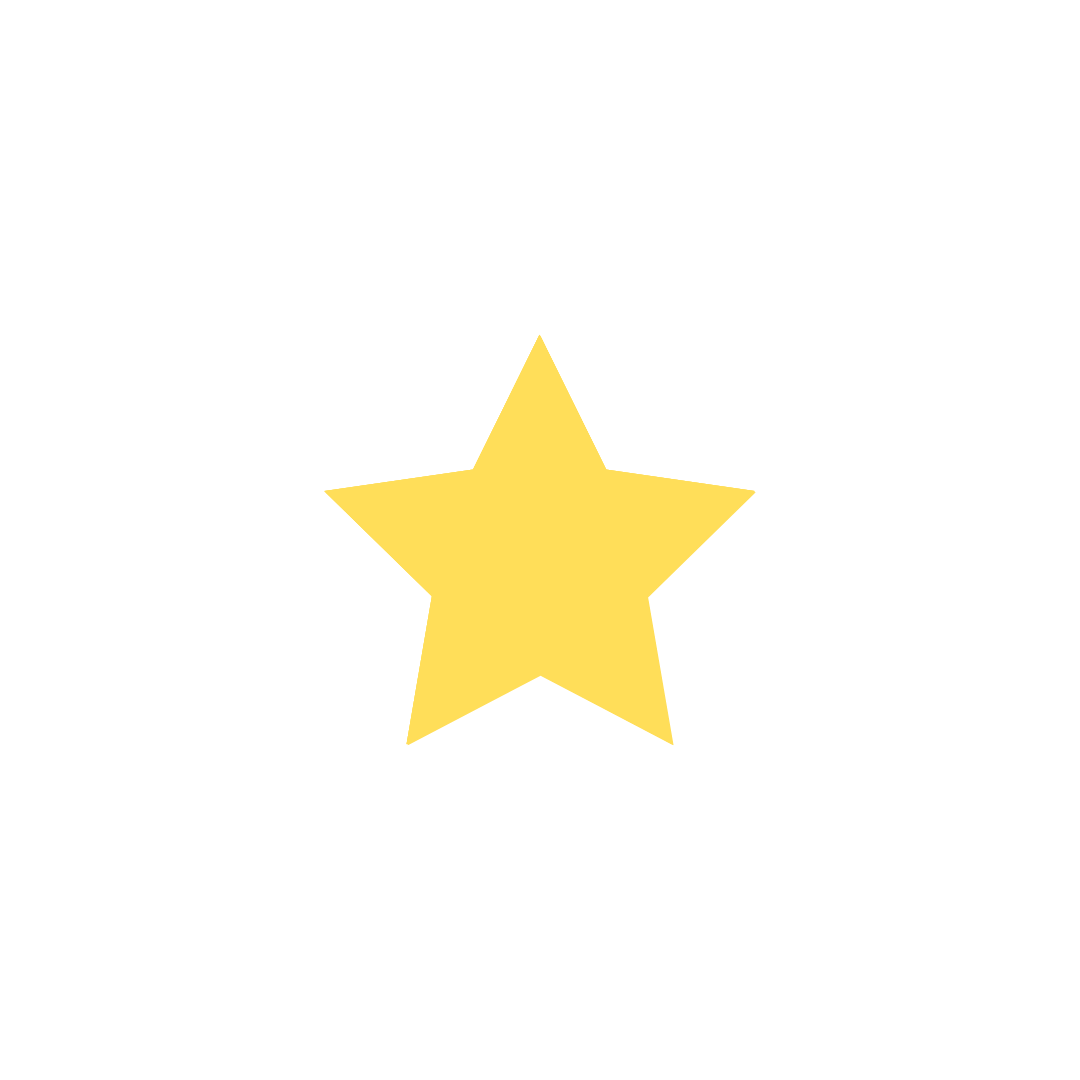 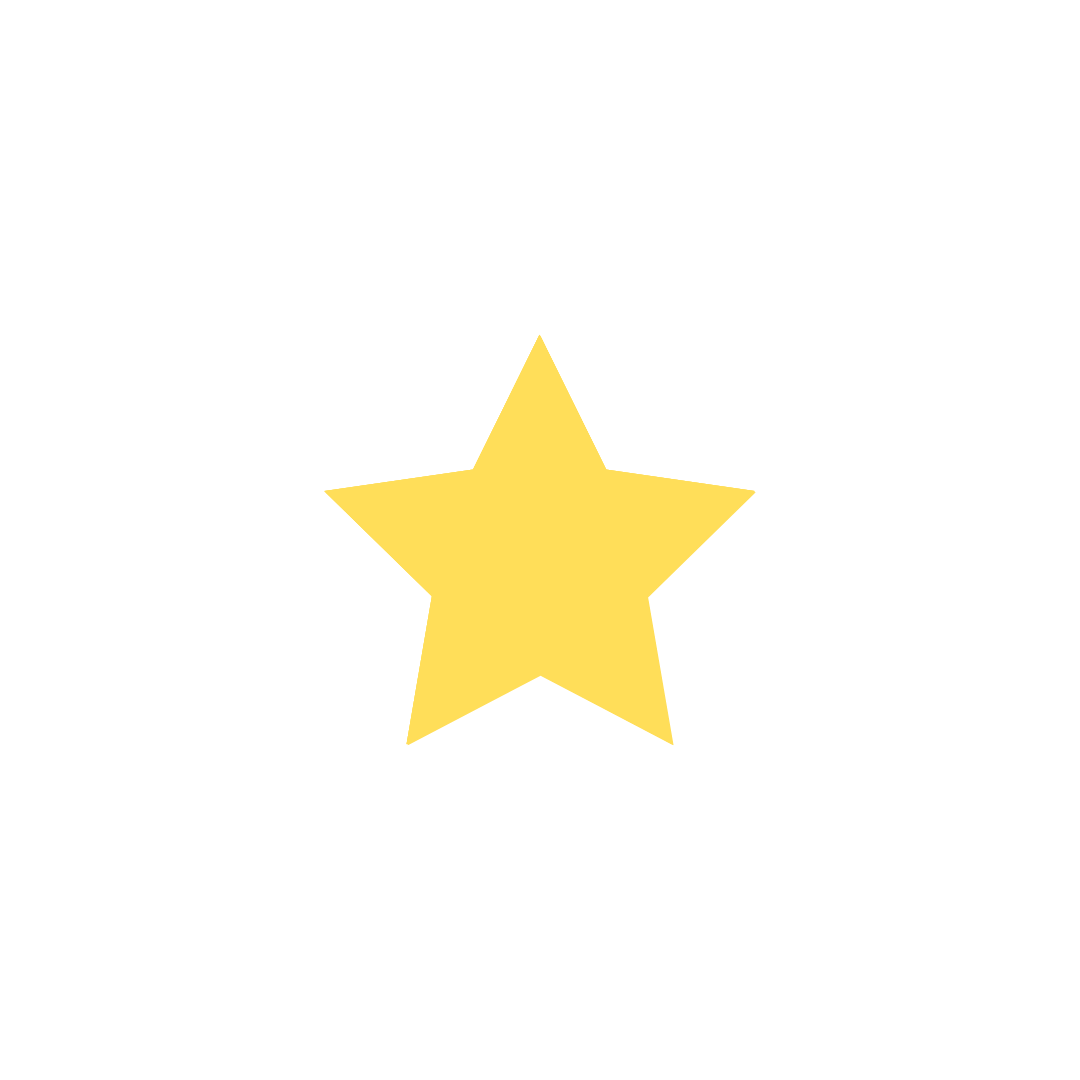 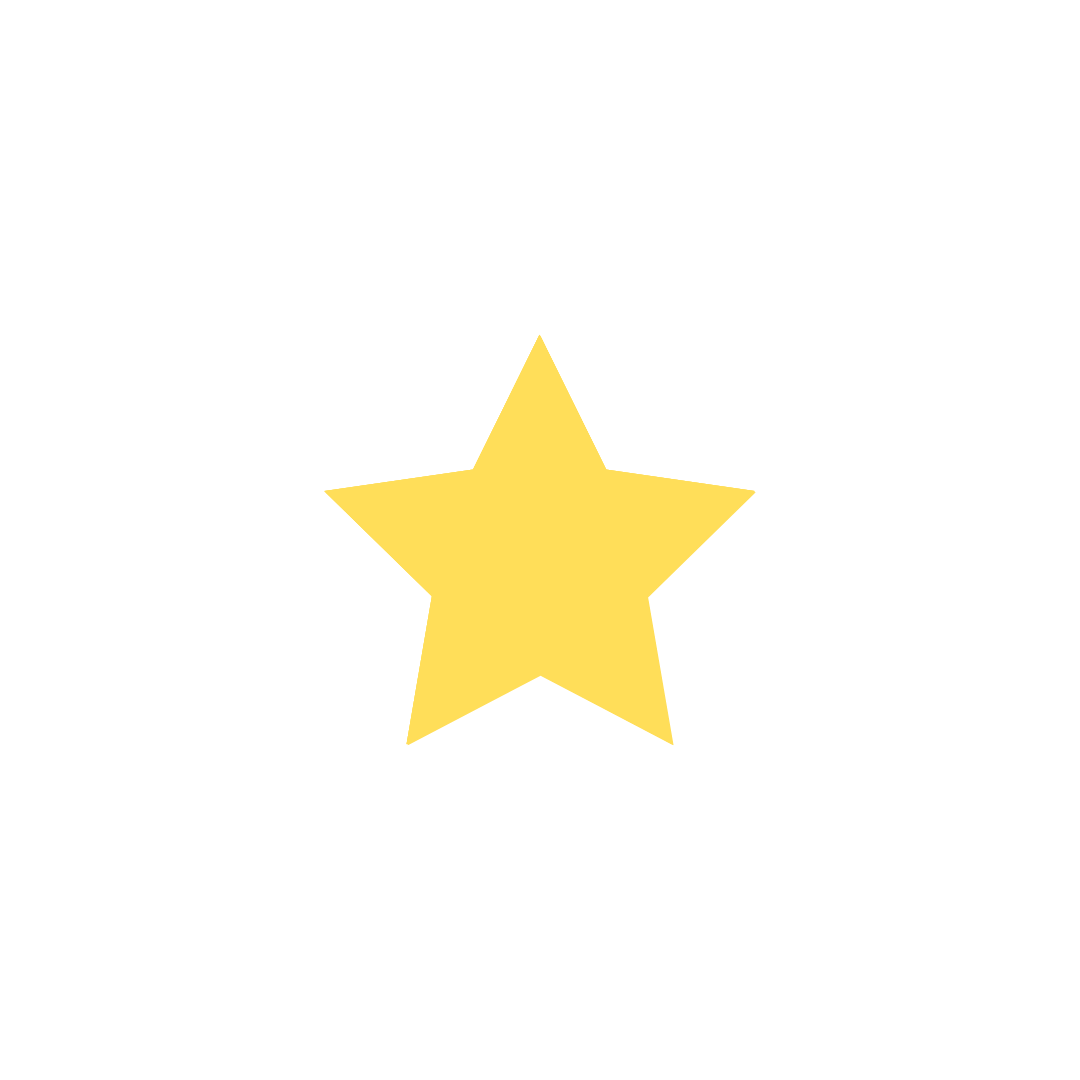 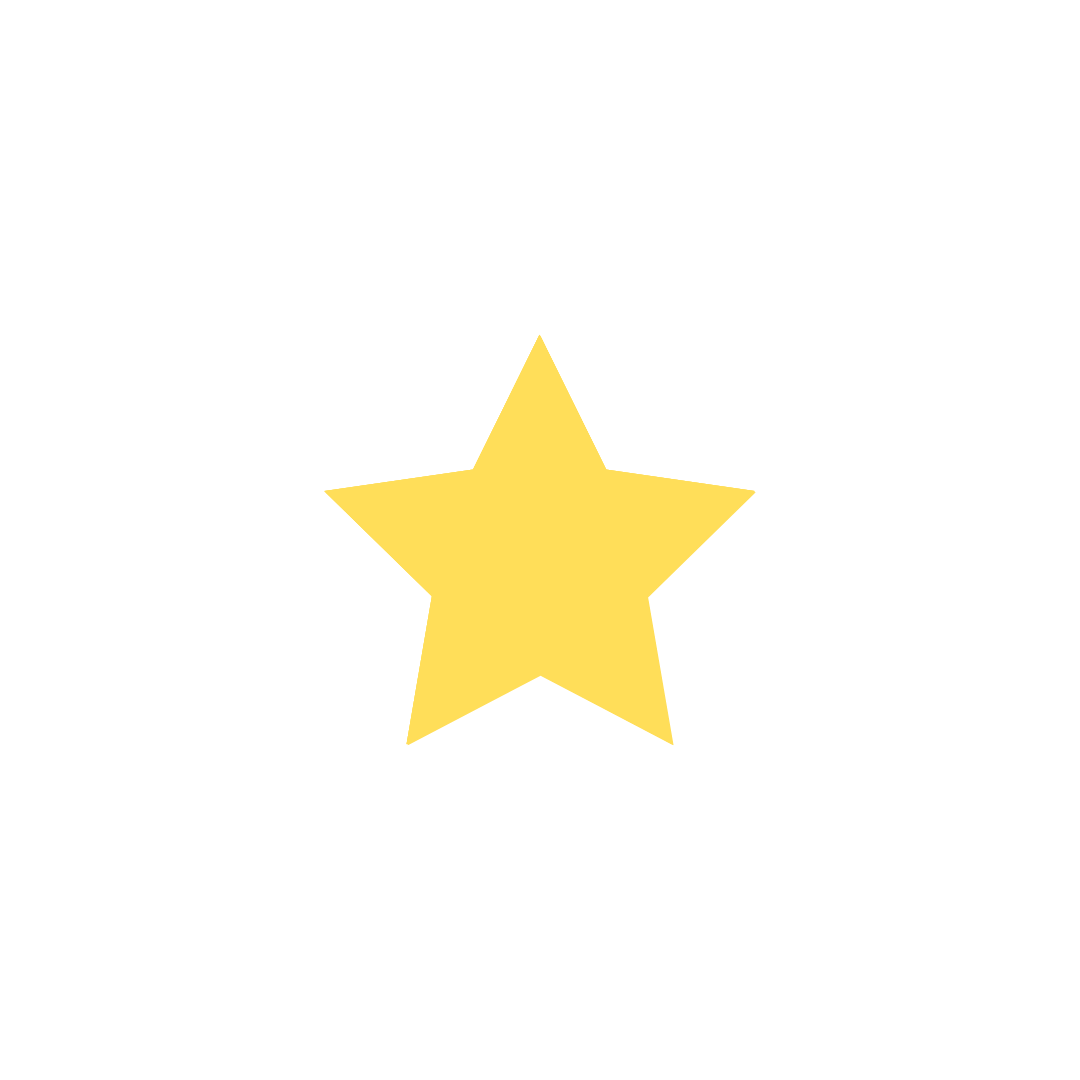 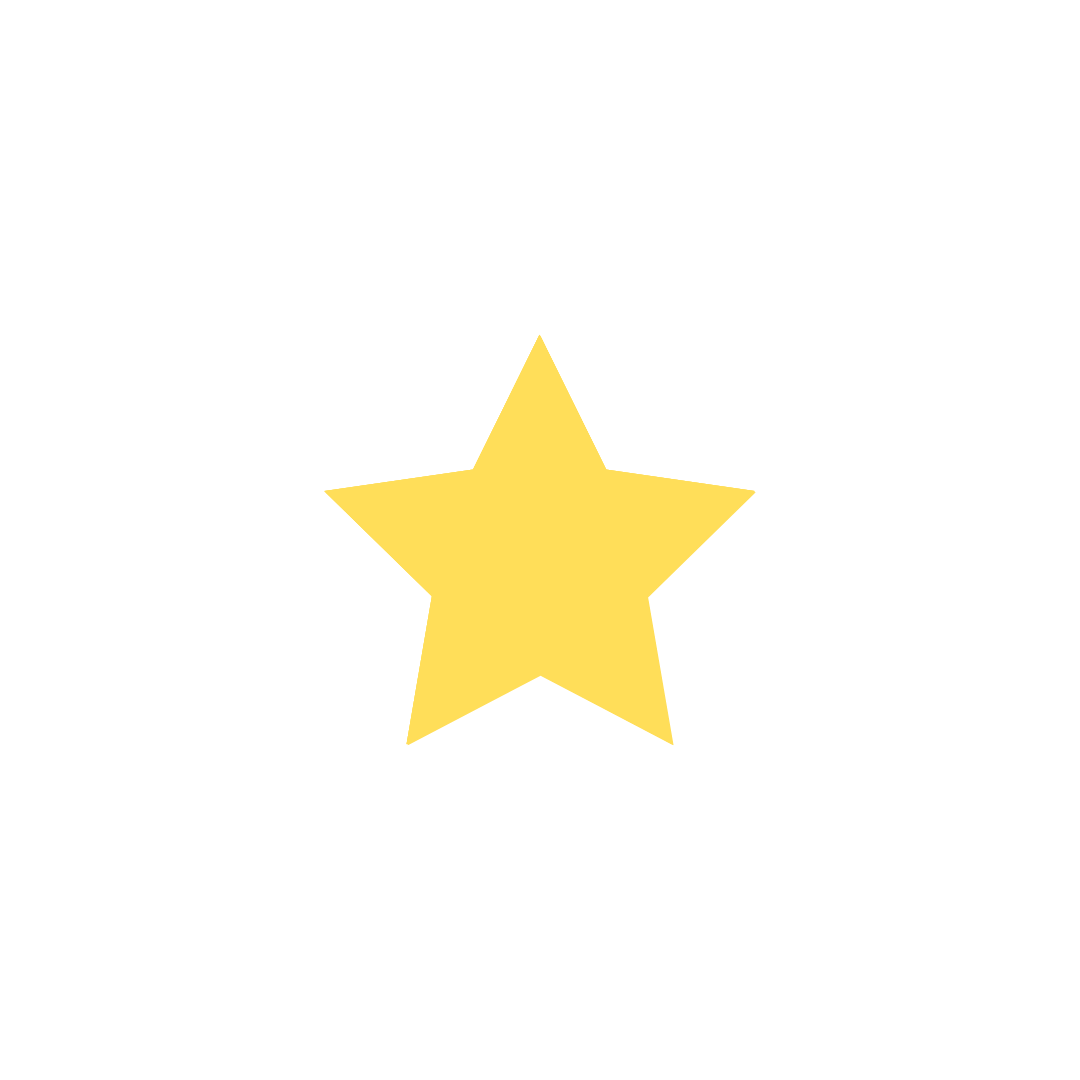 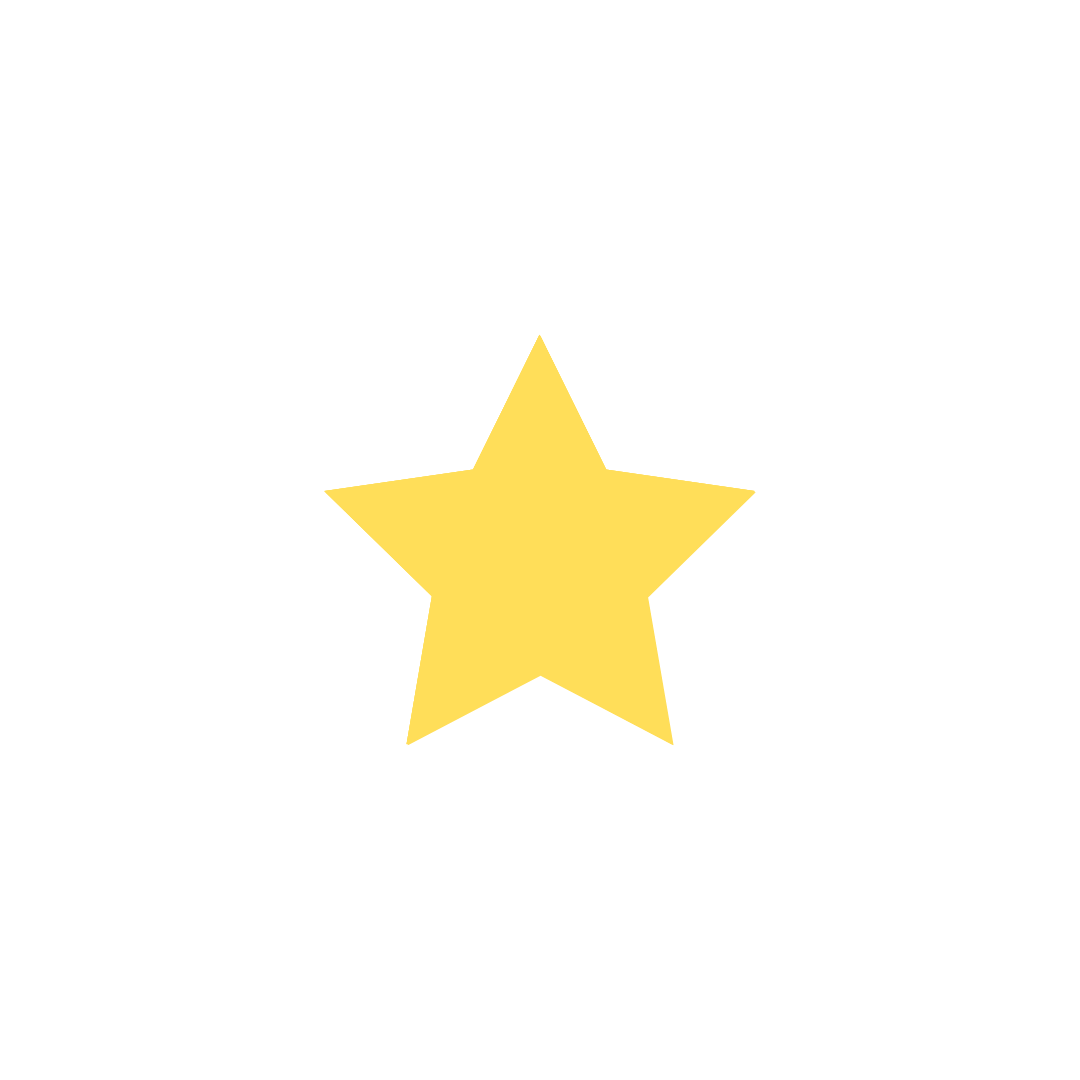 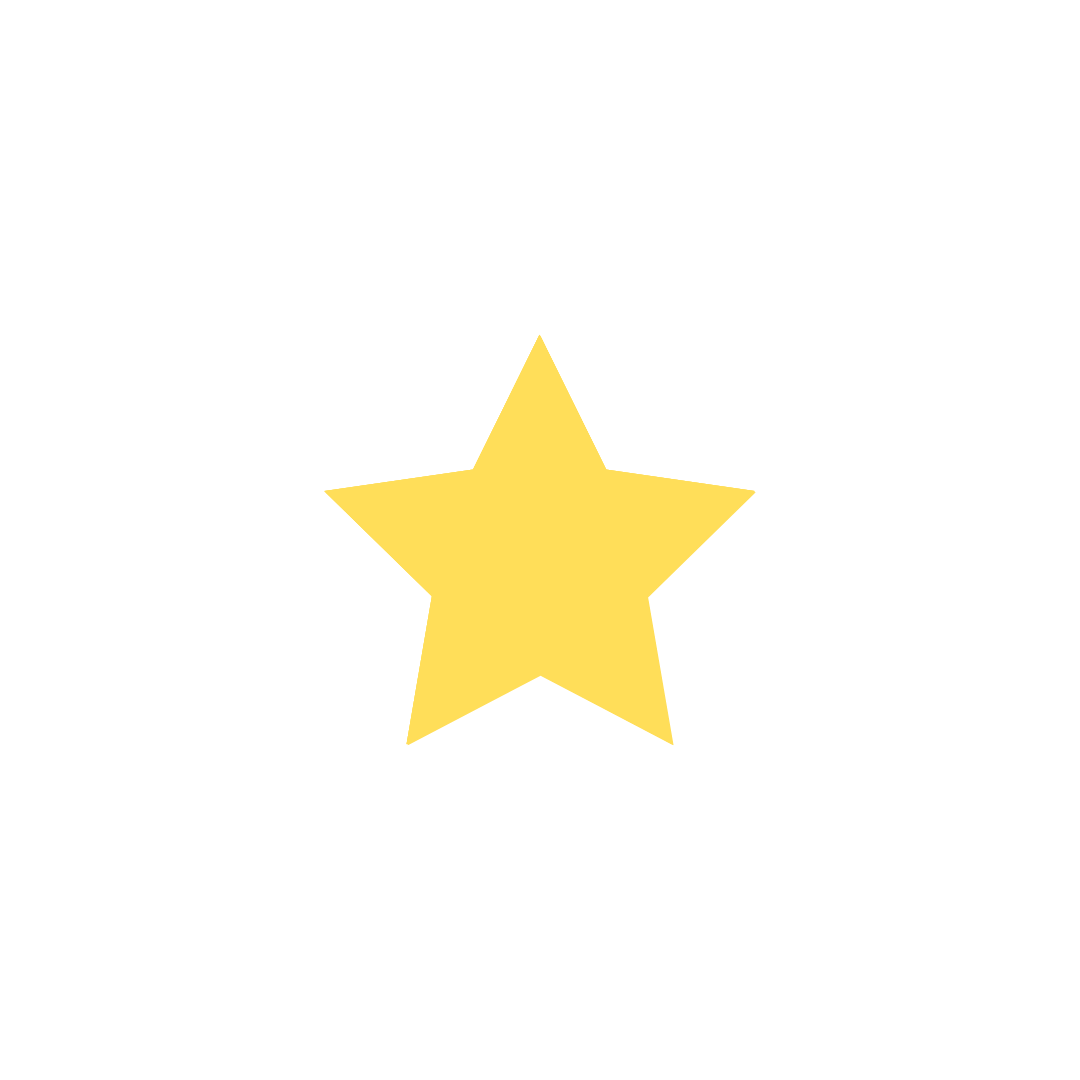 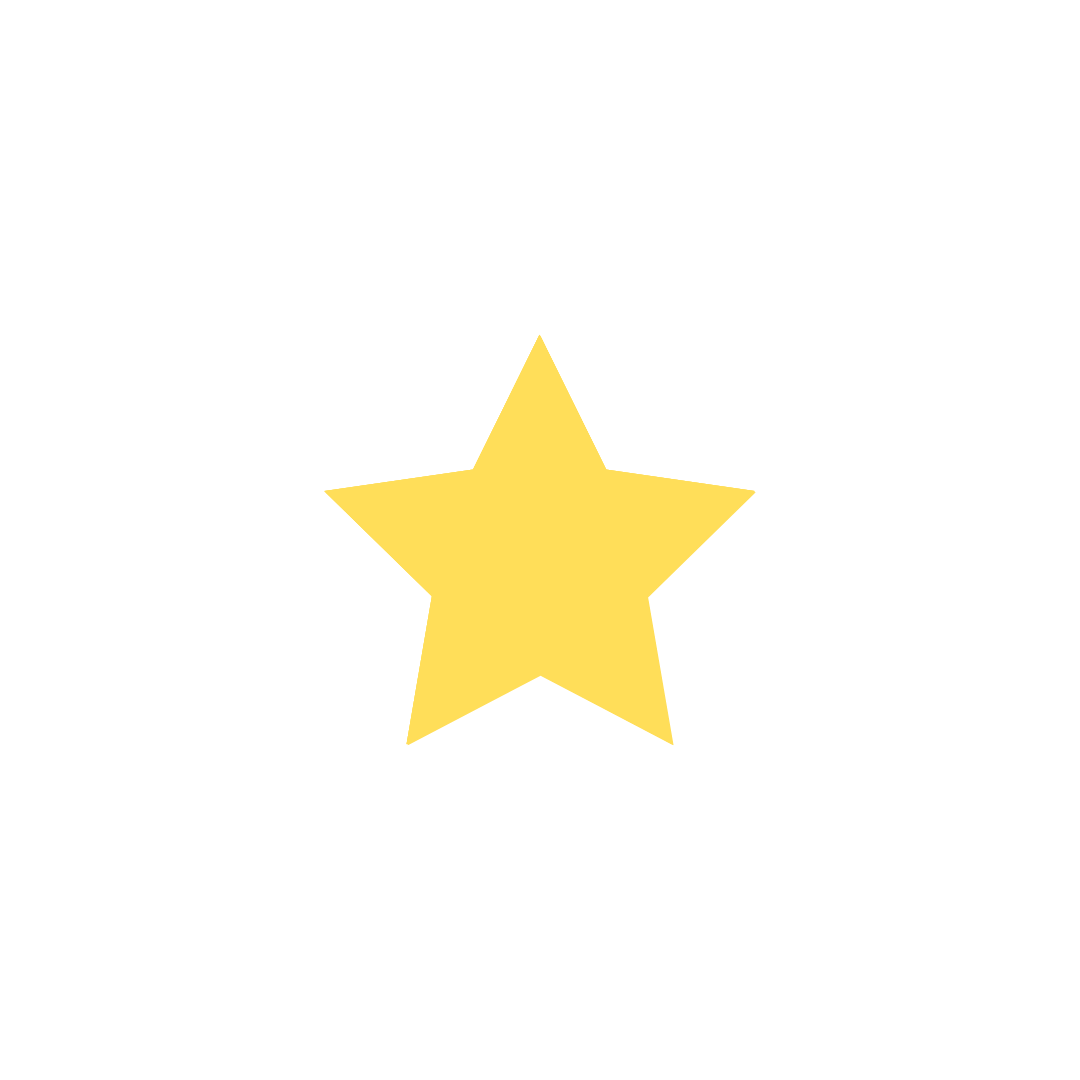 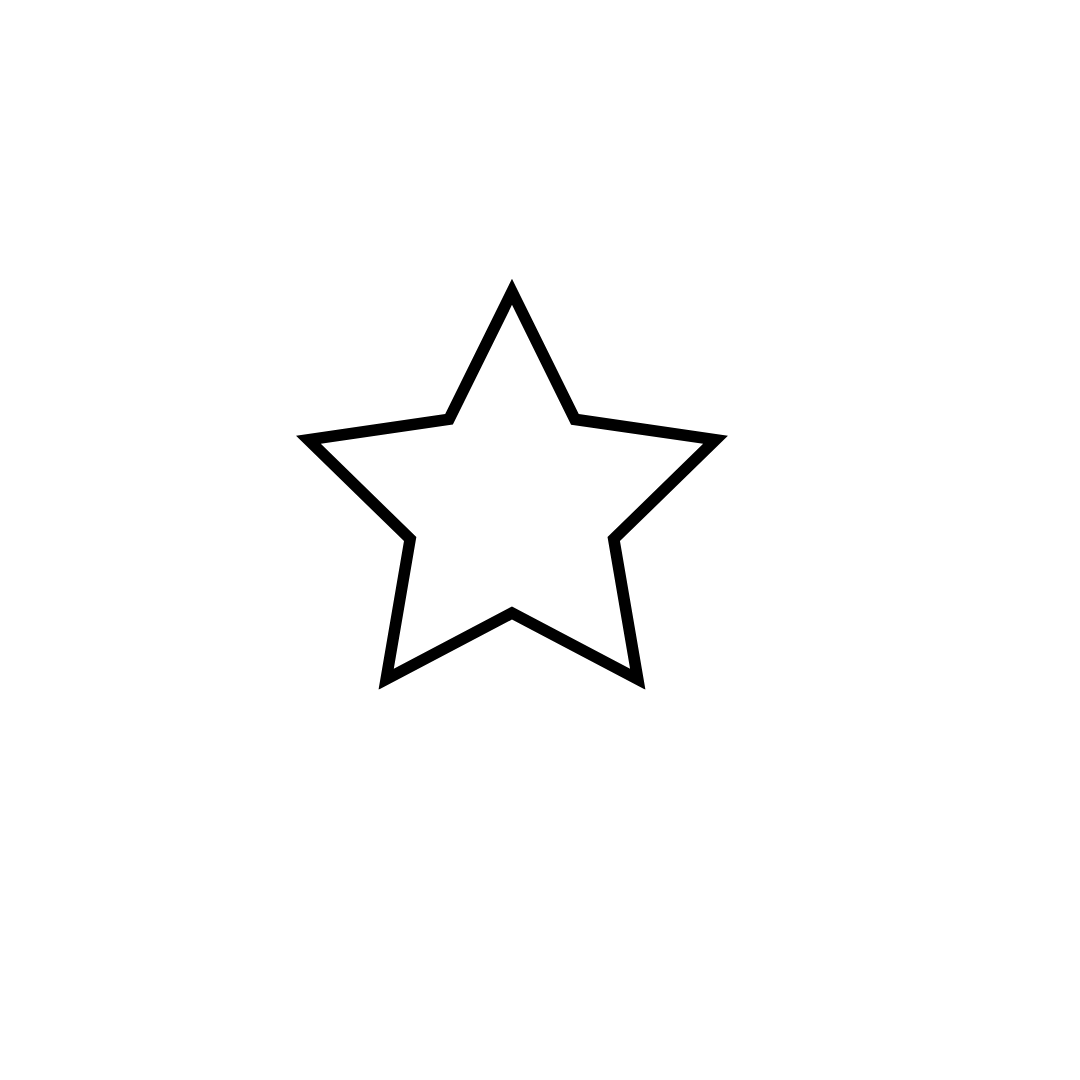 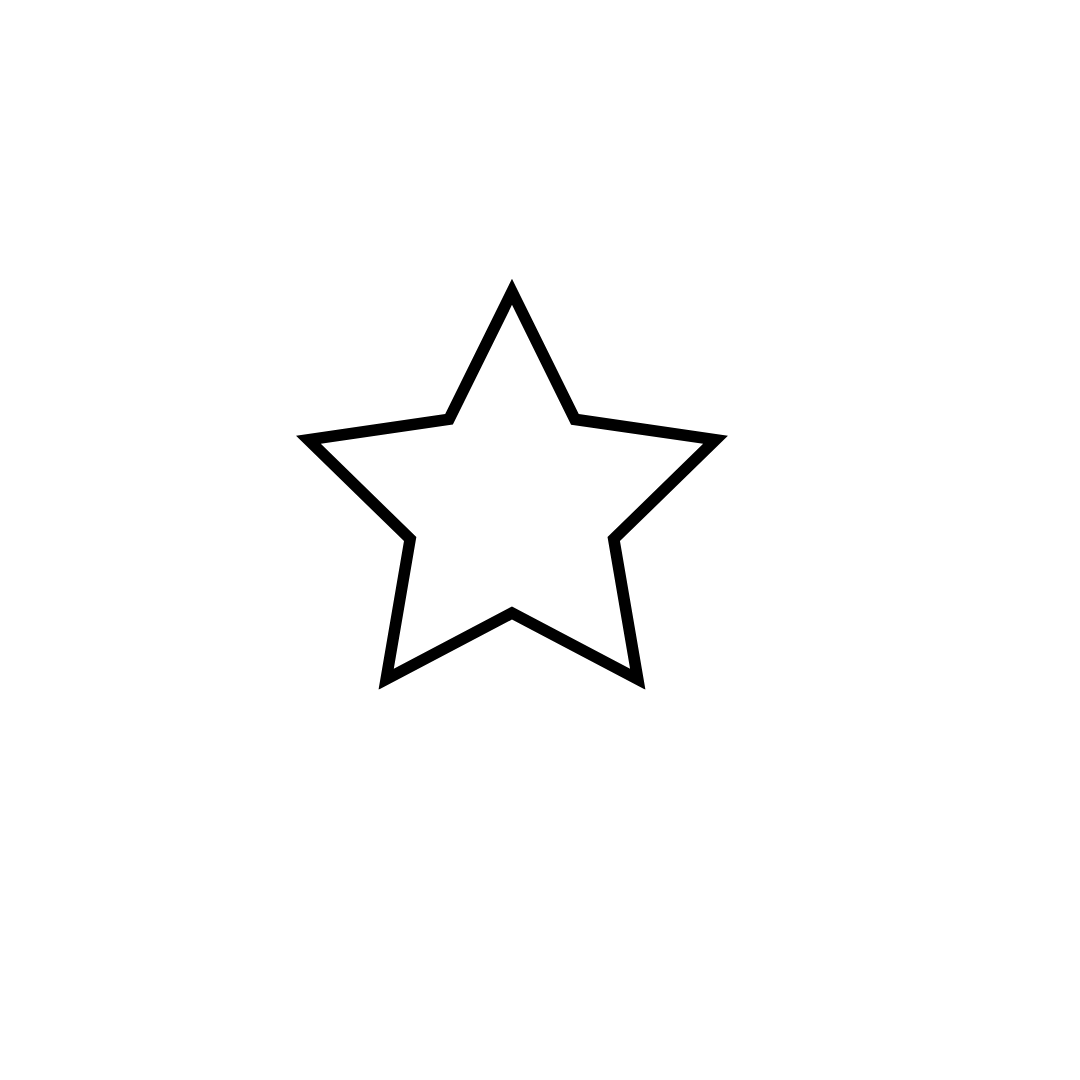 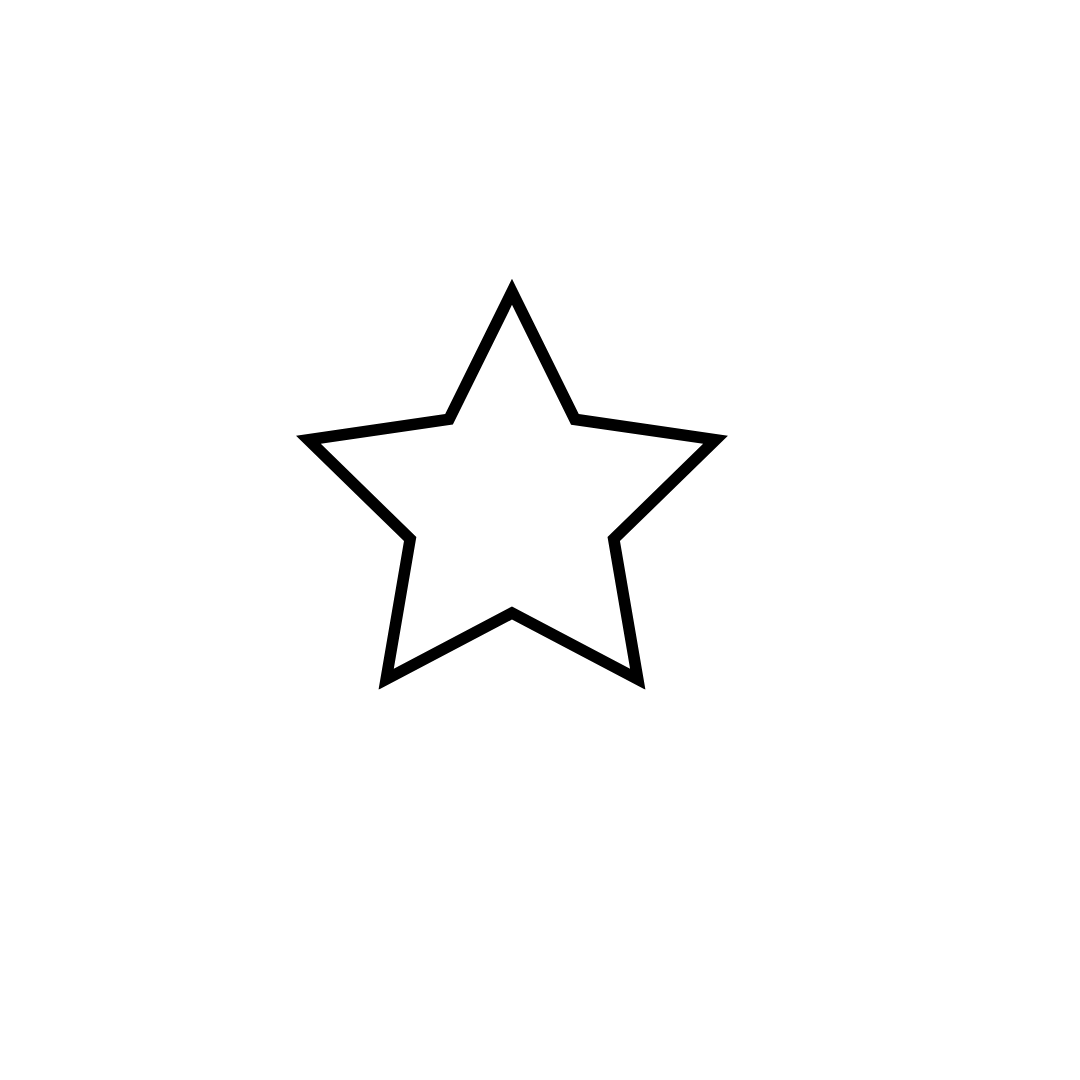 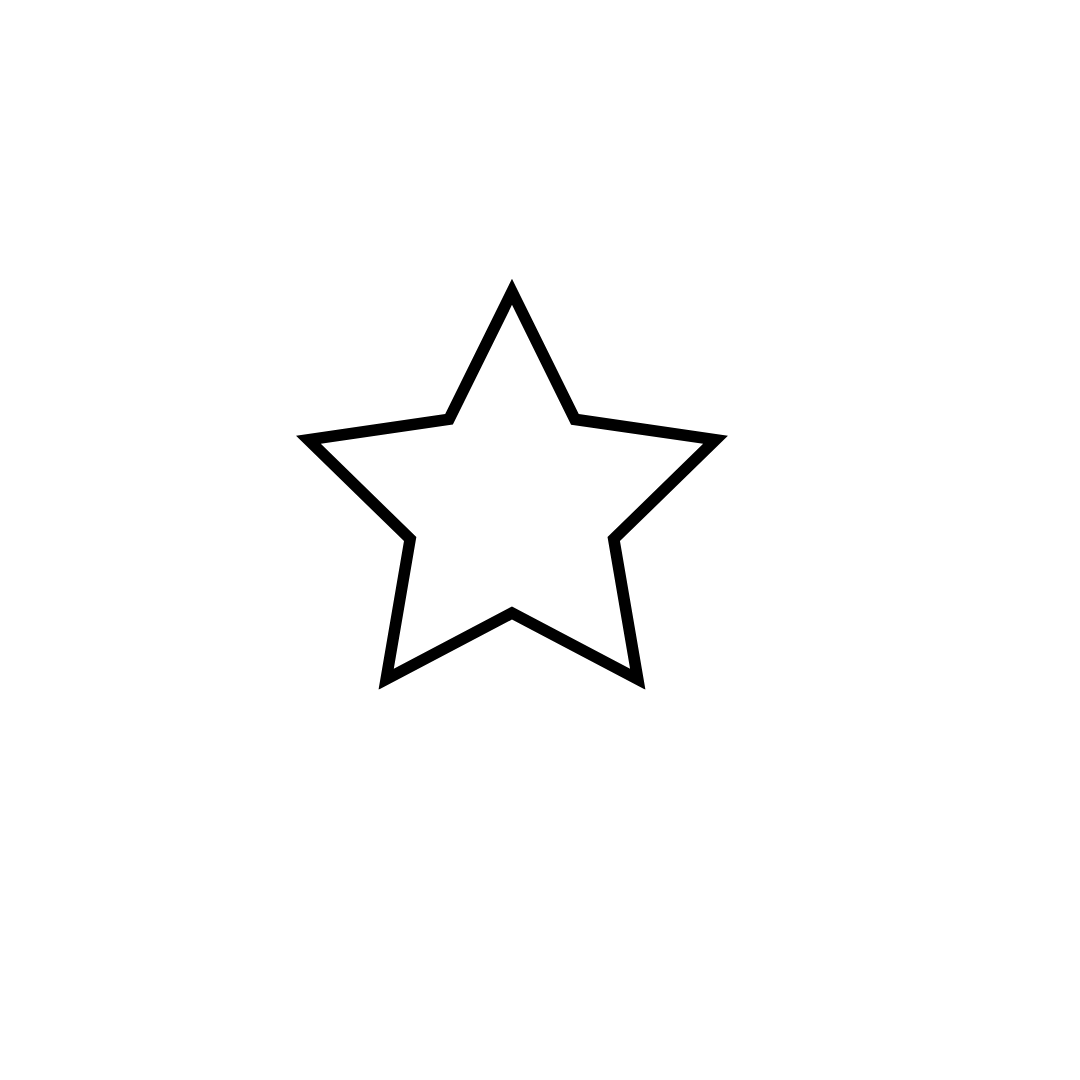 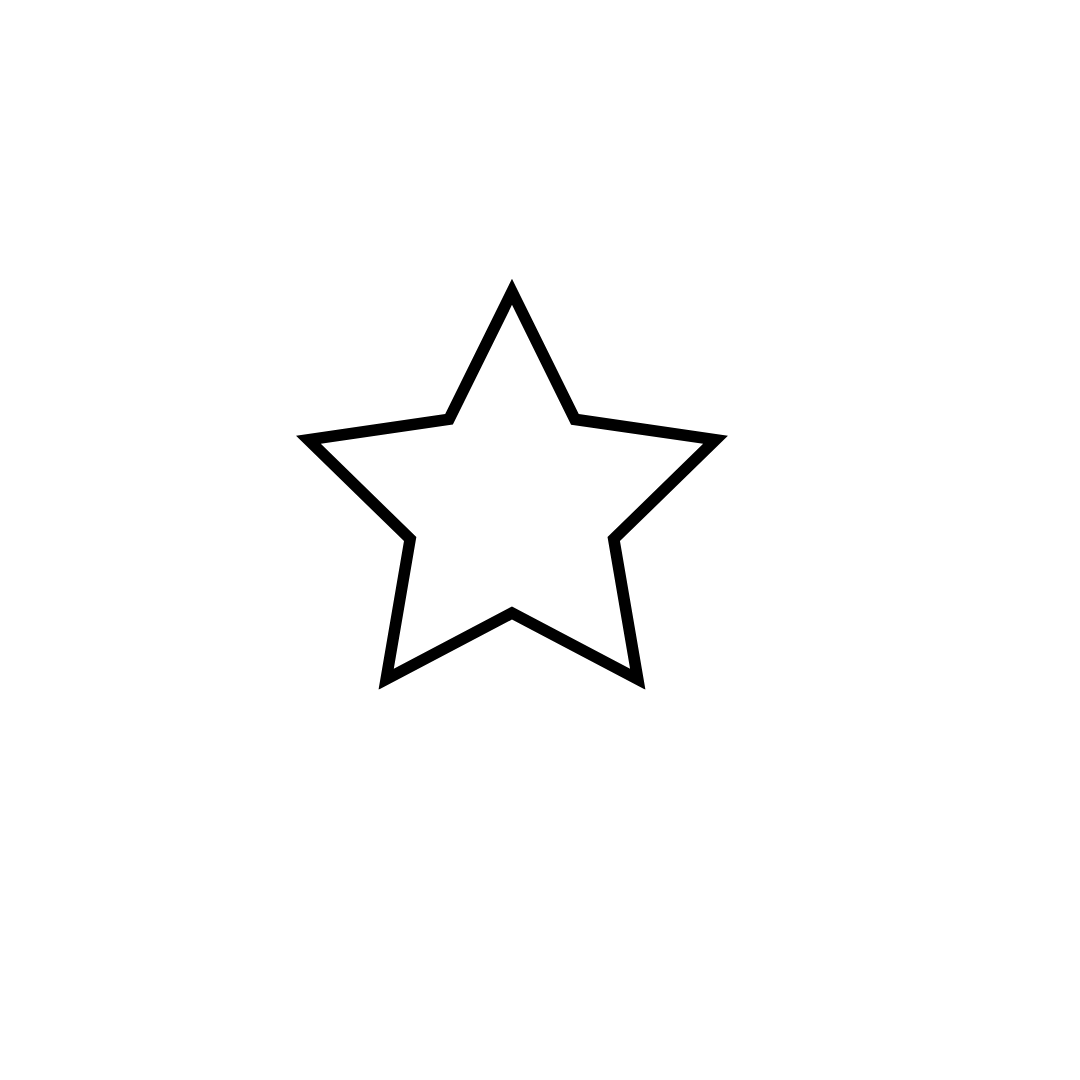 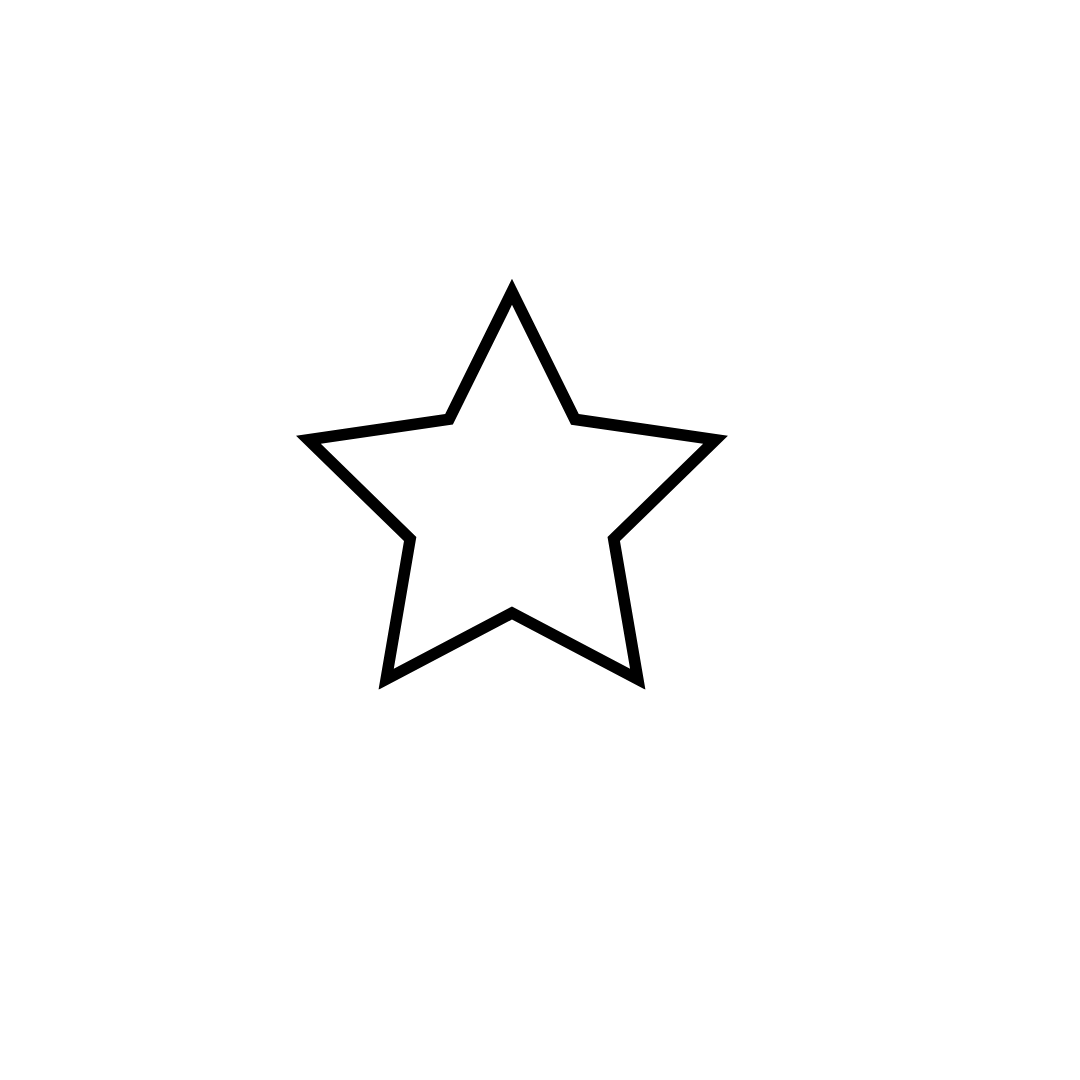 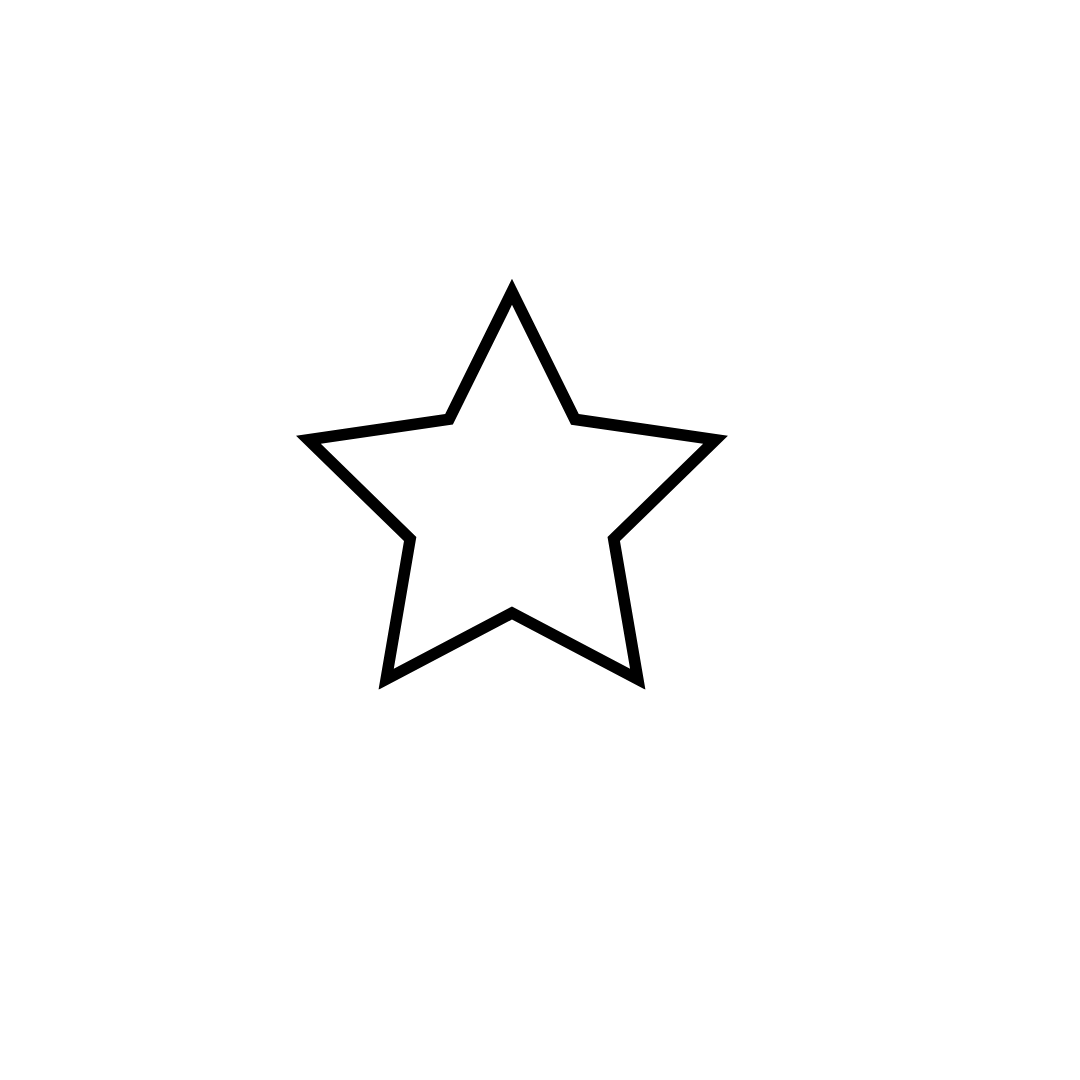 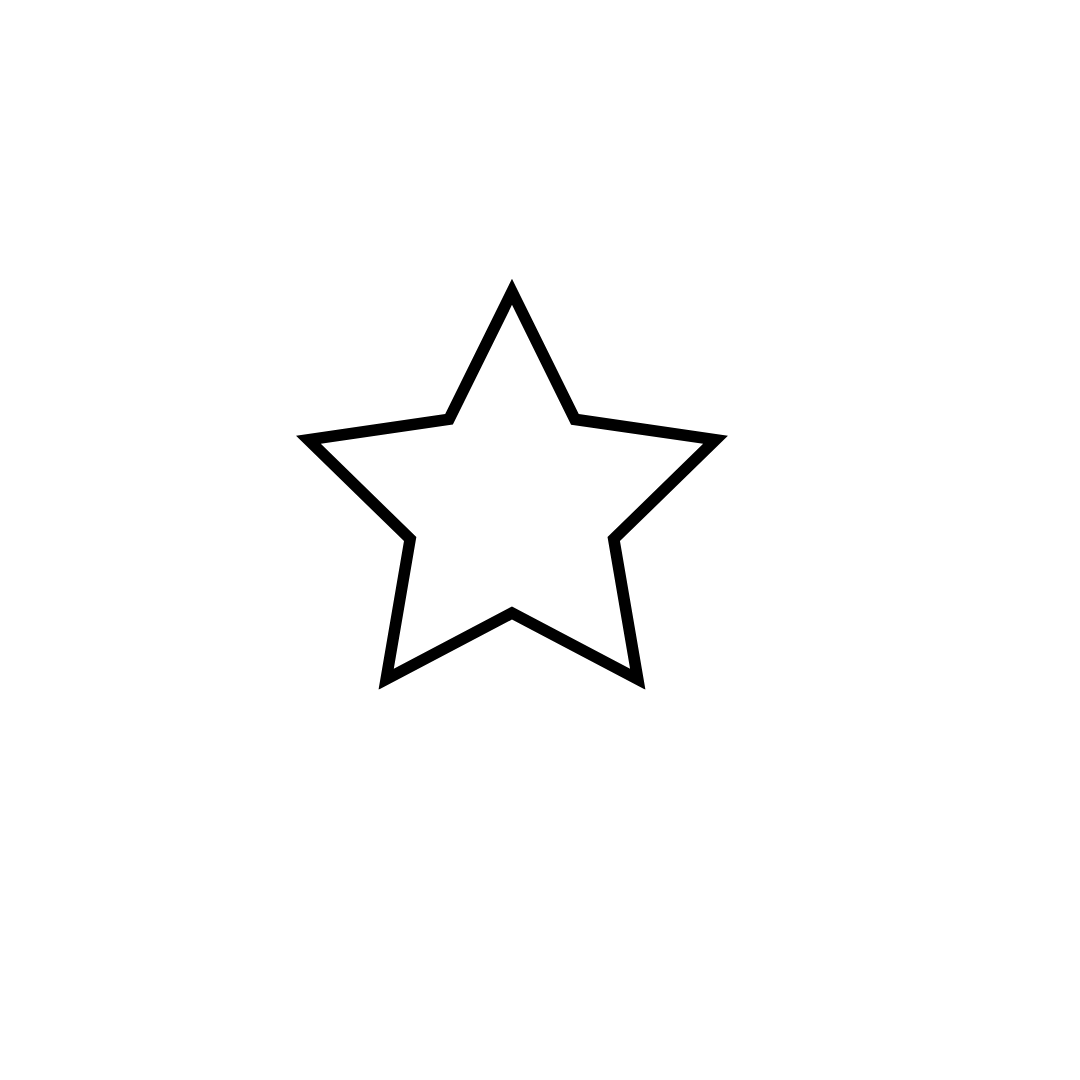 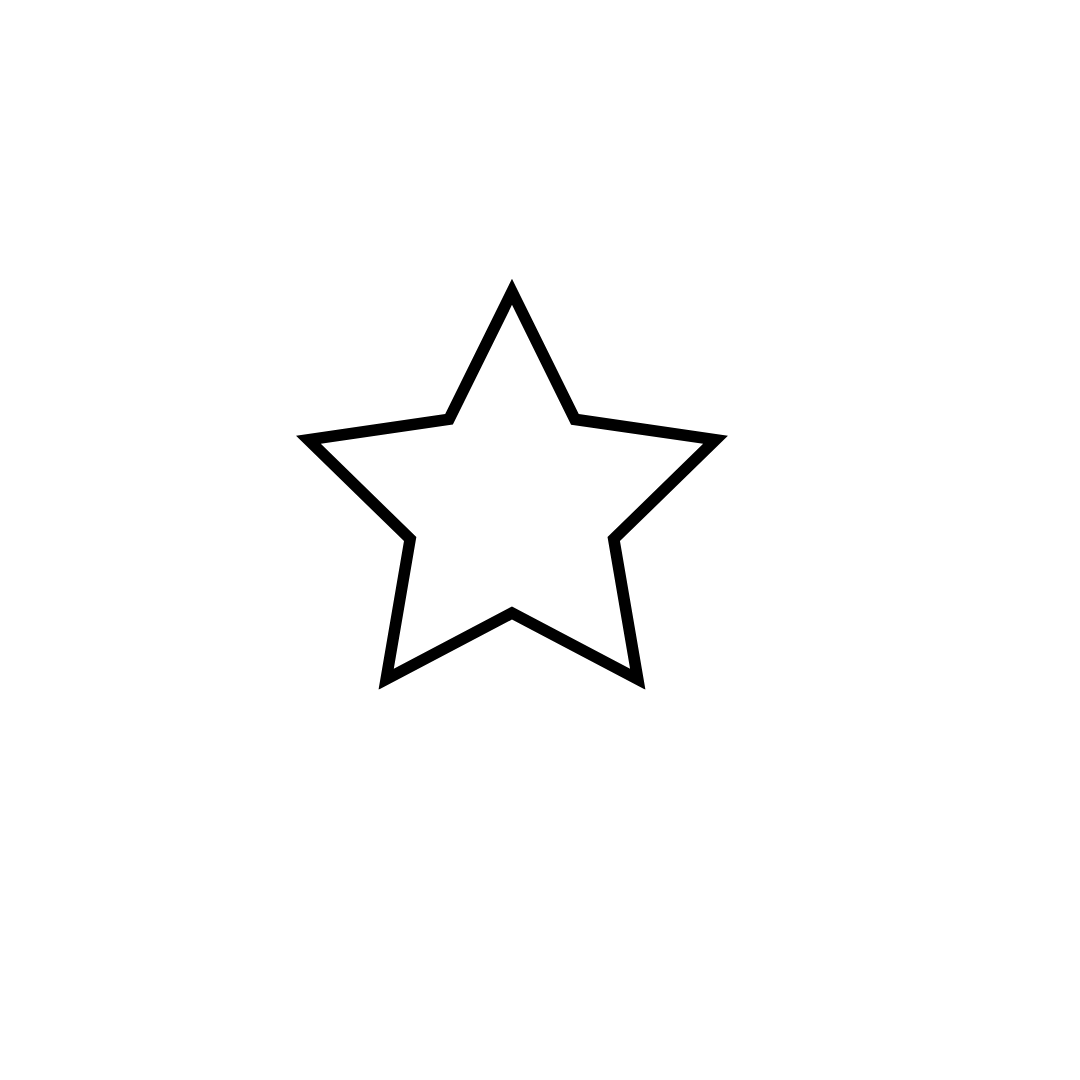 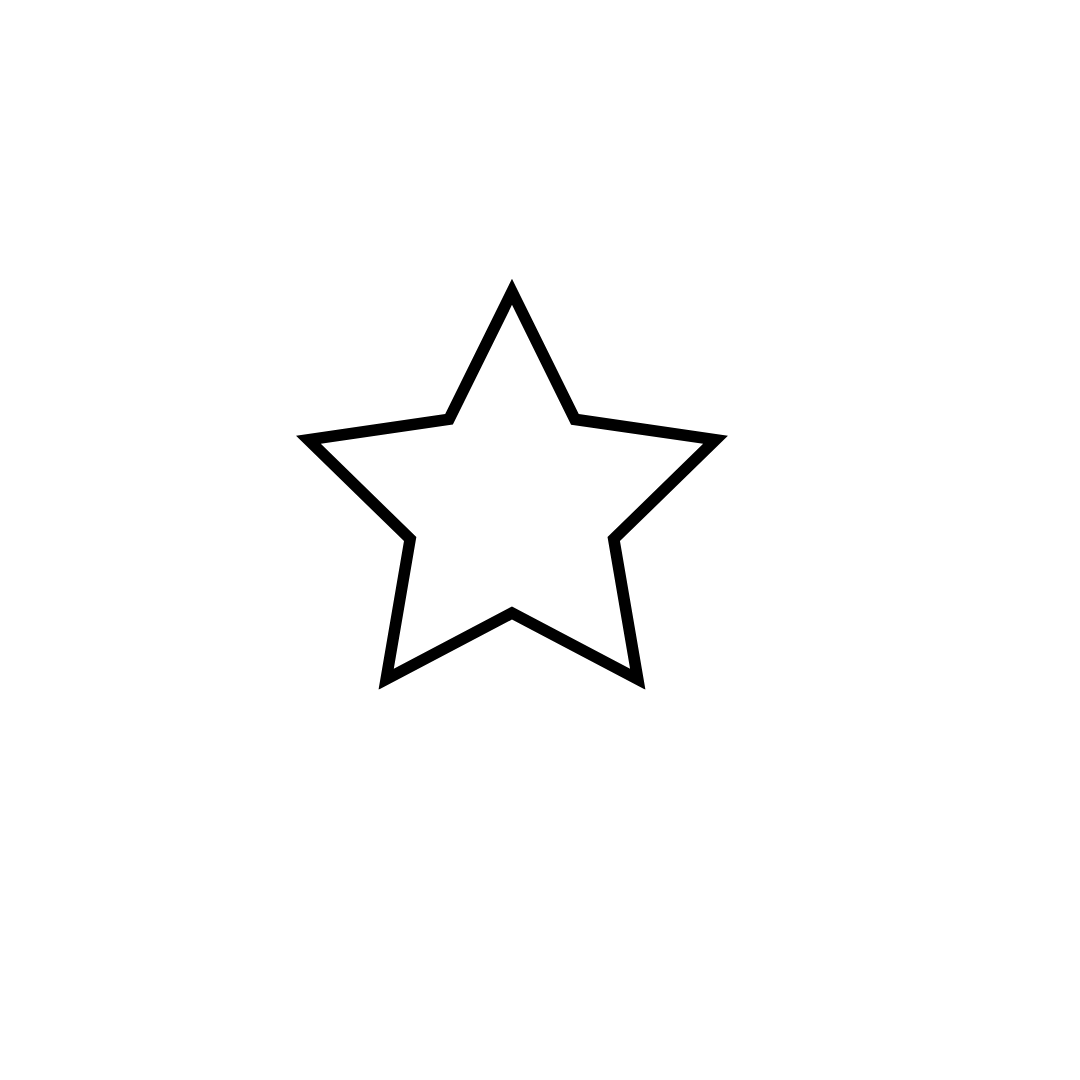 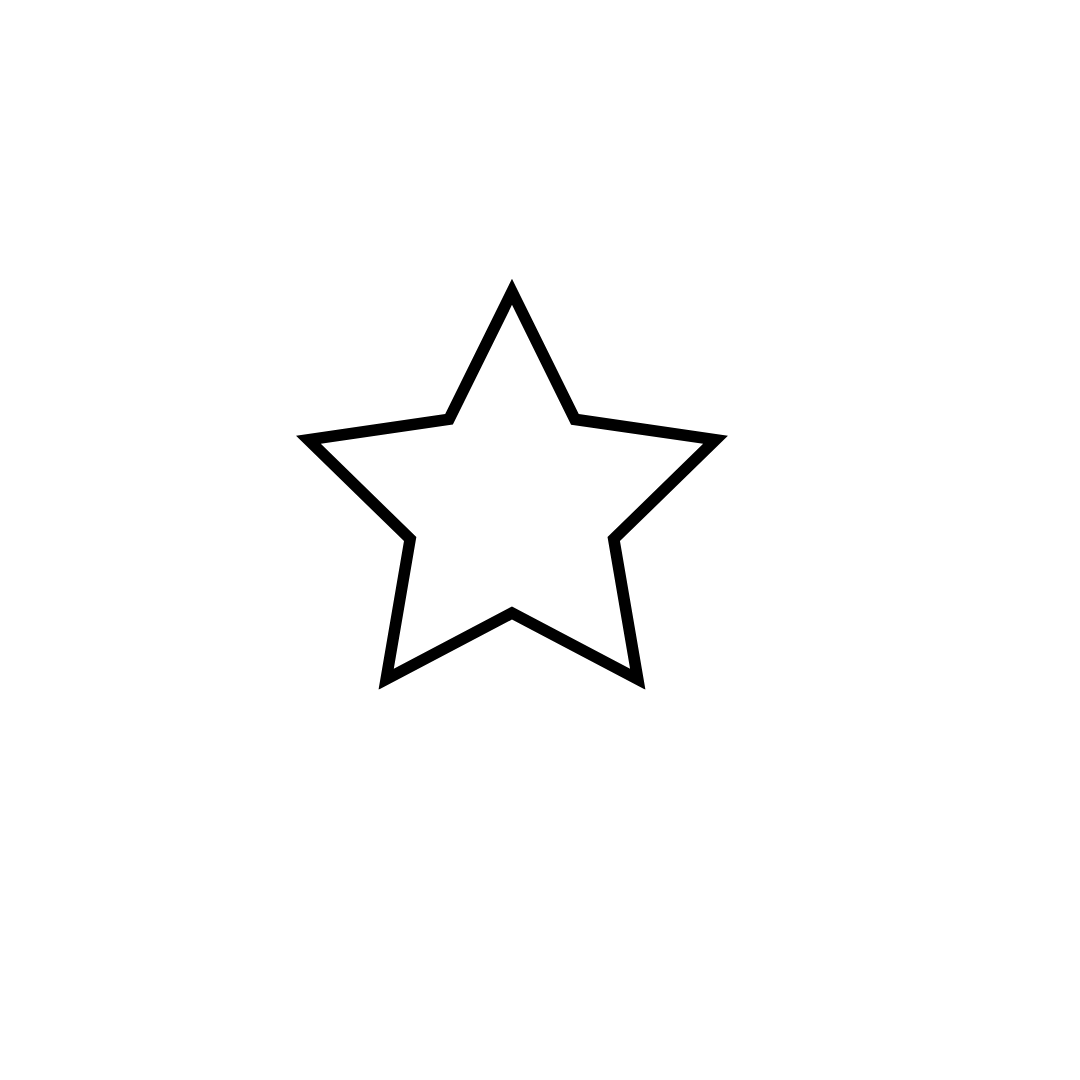 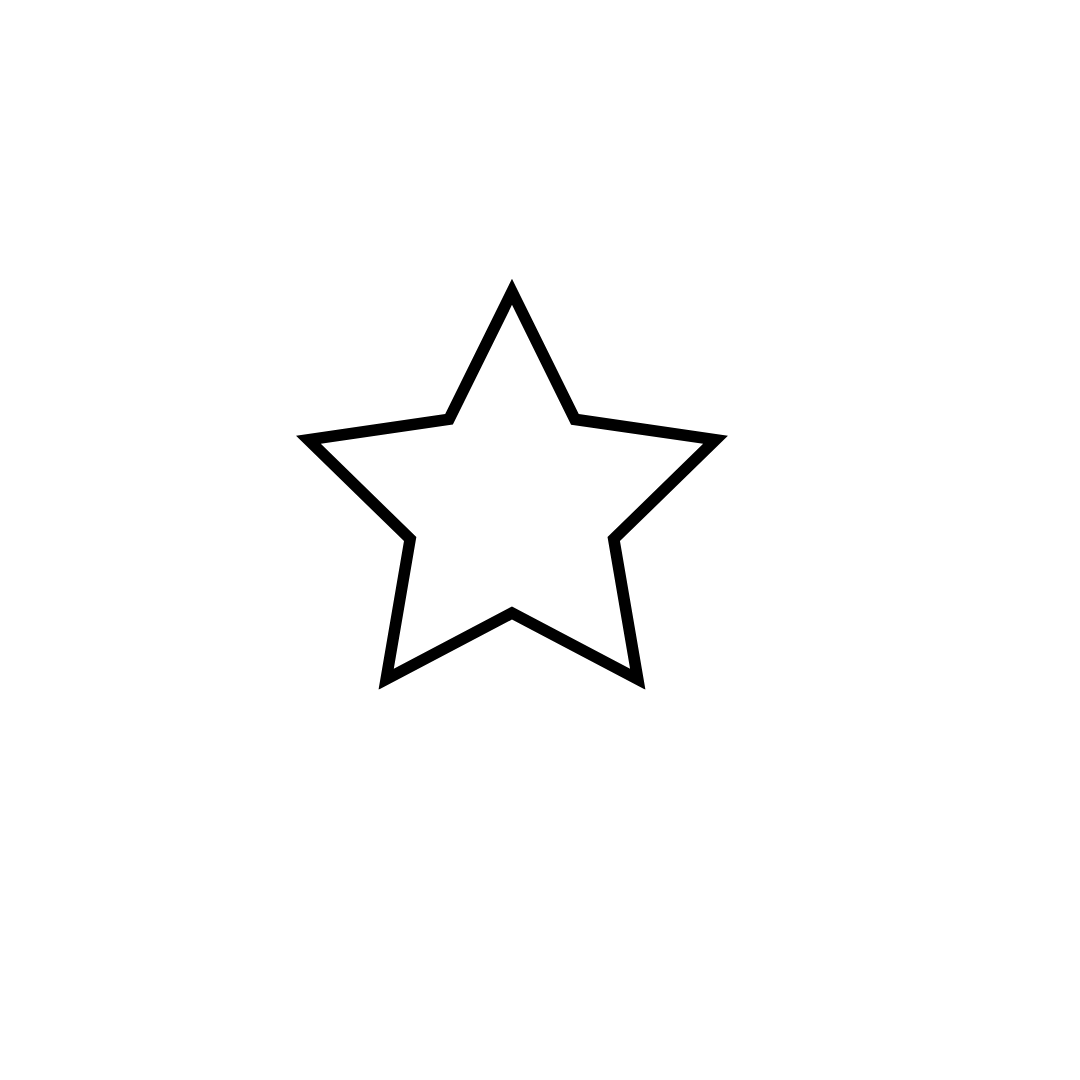 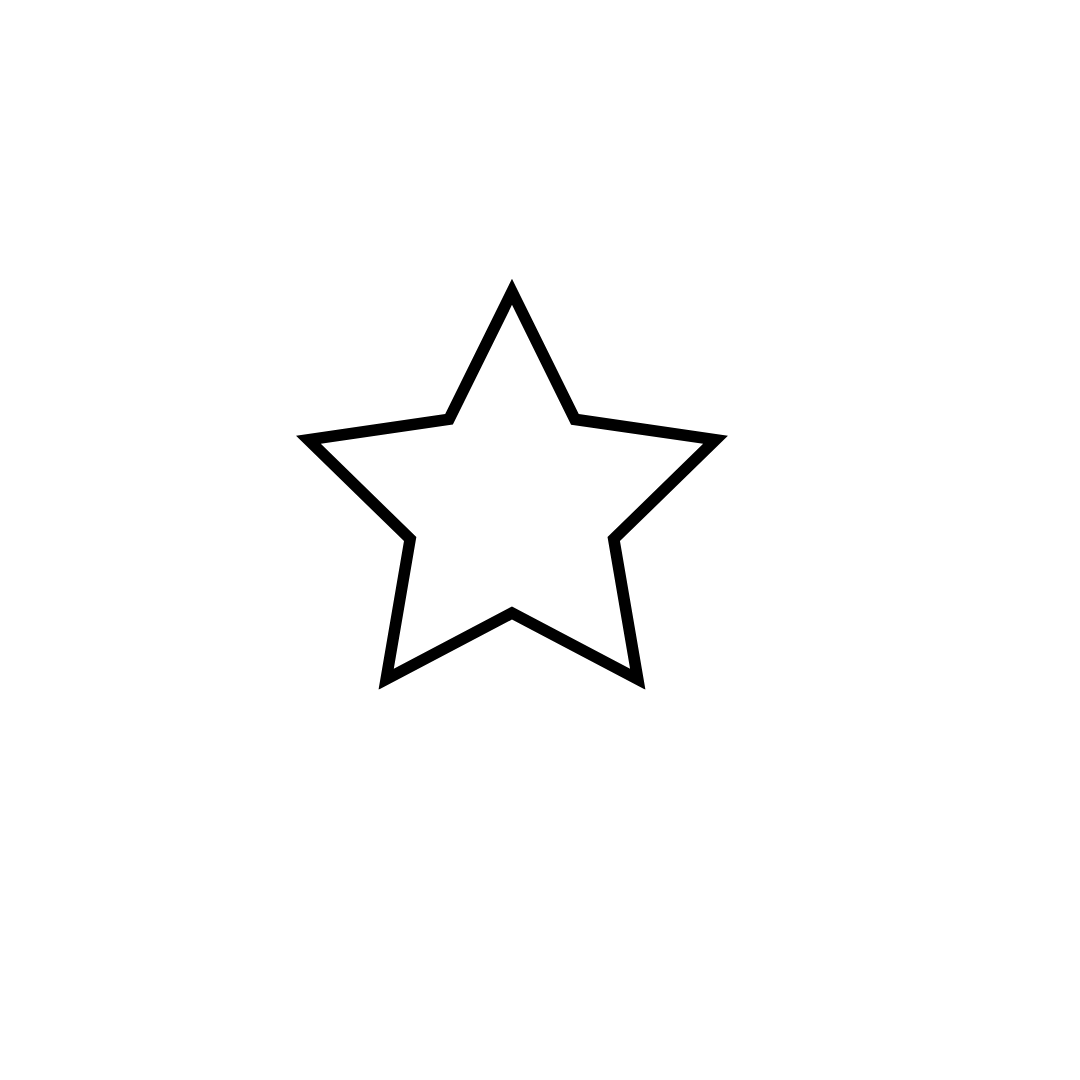 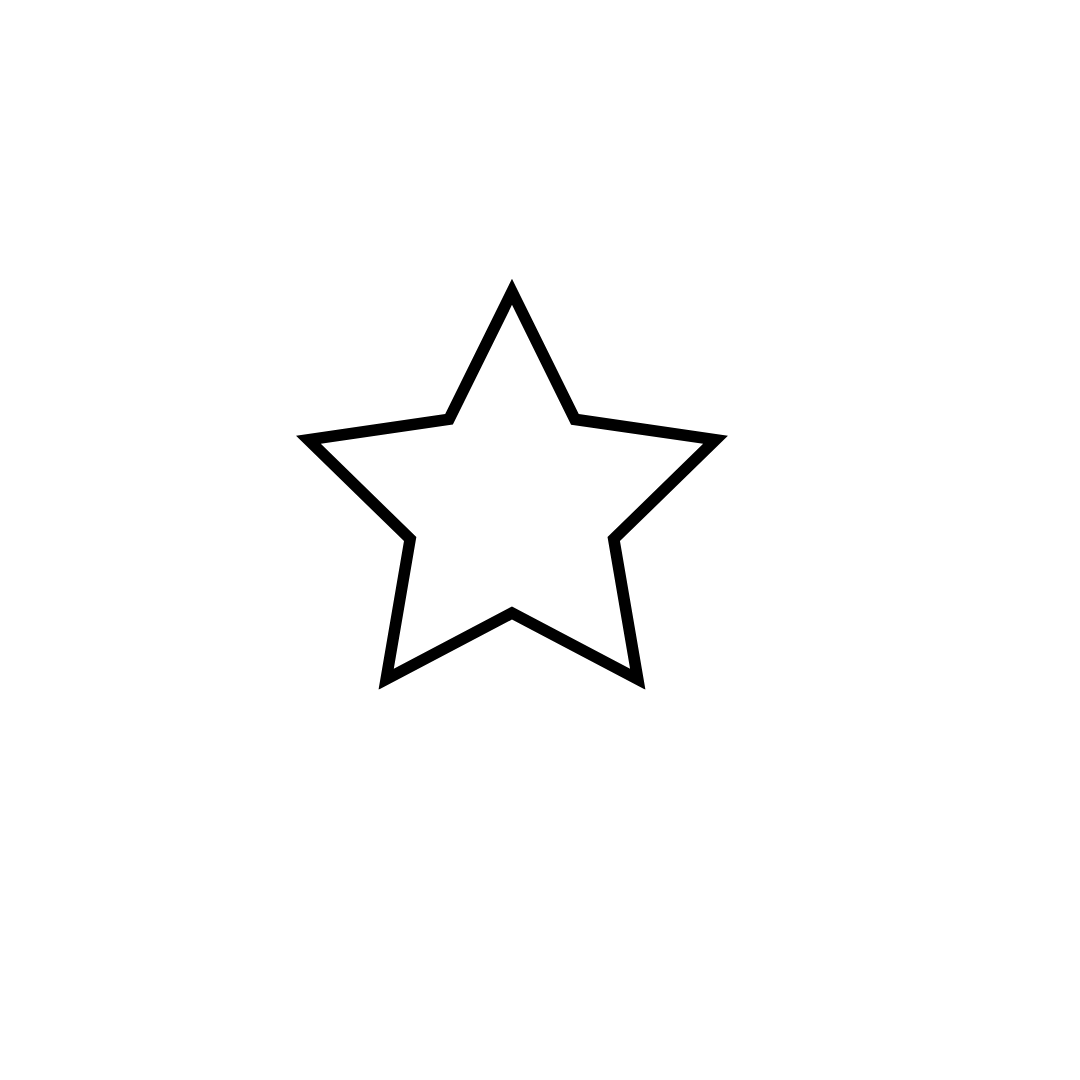 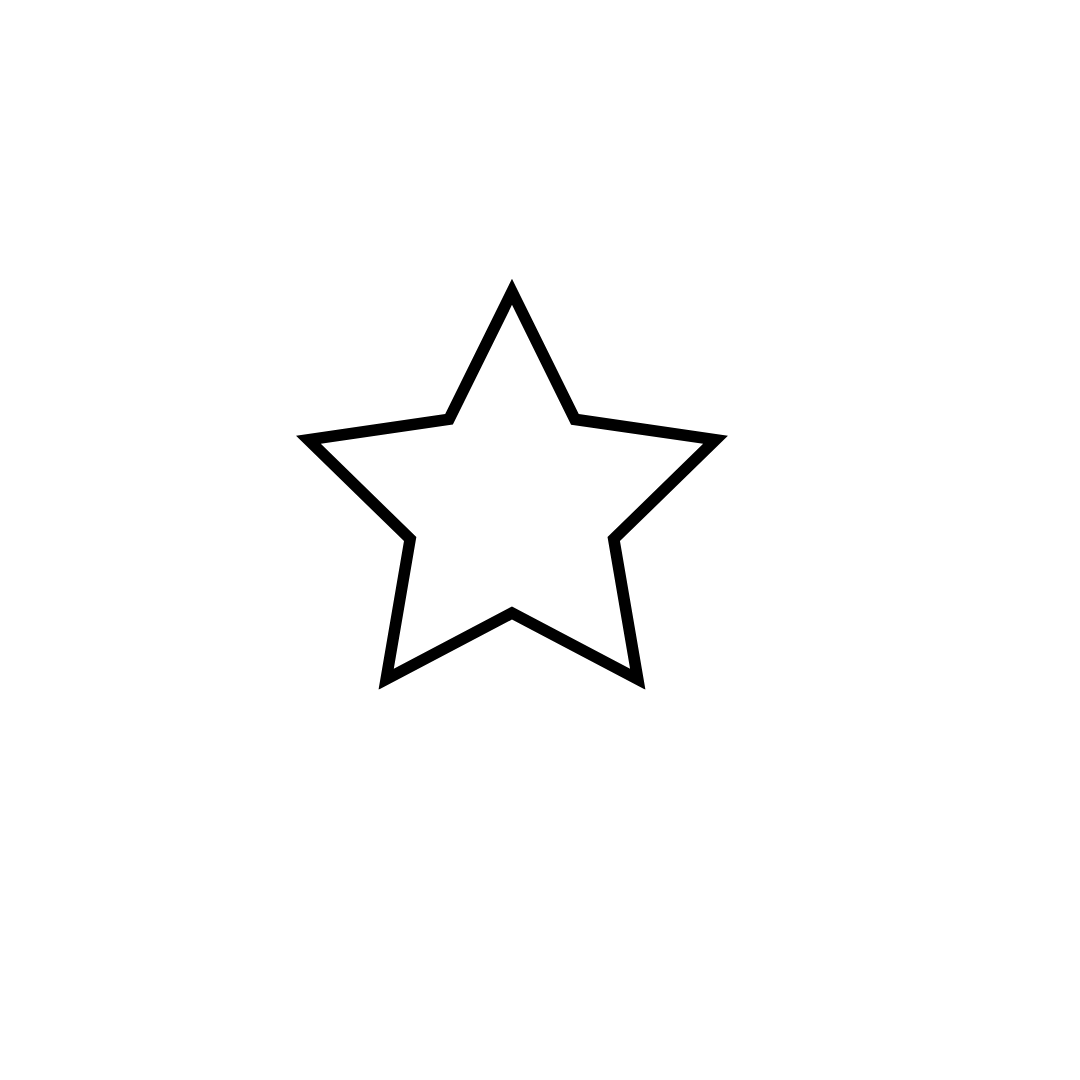 Alumno/a 1
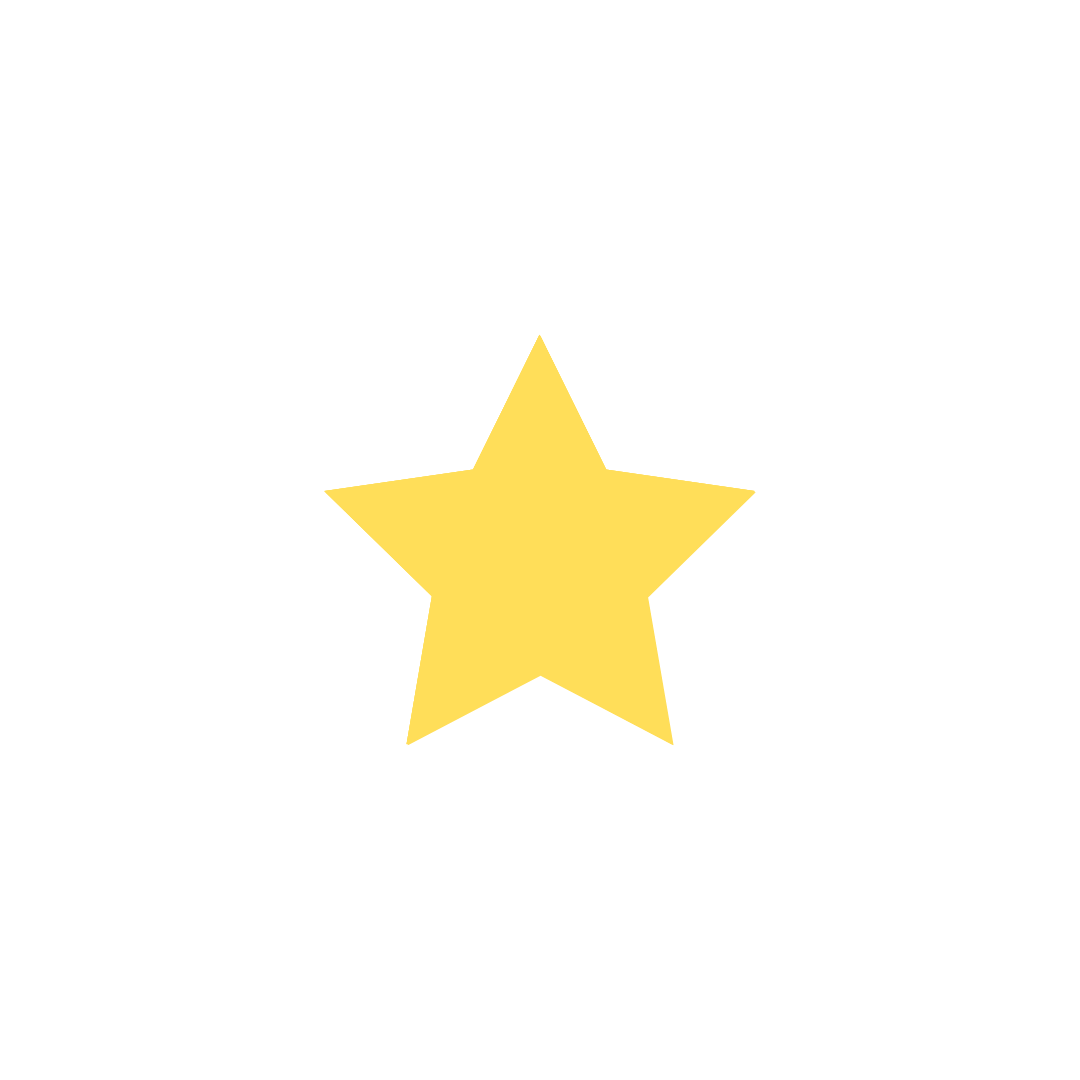 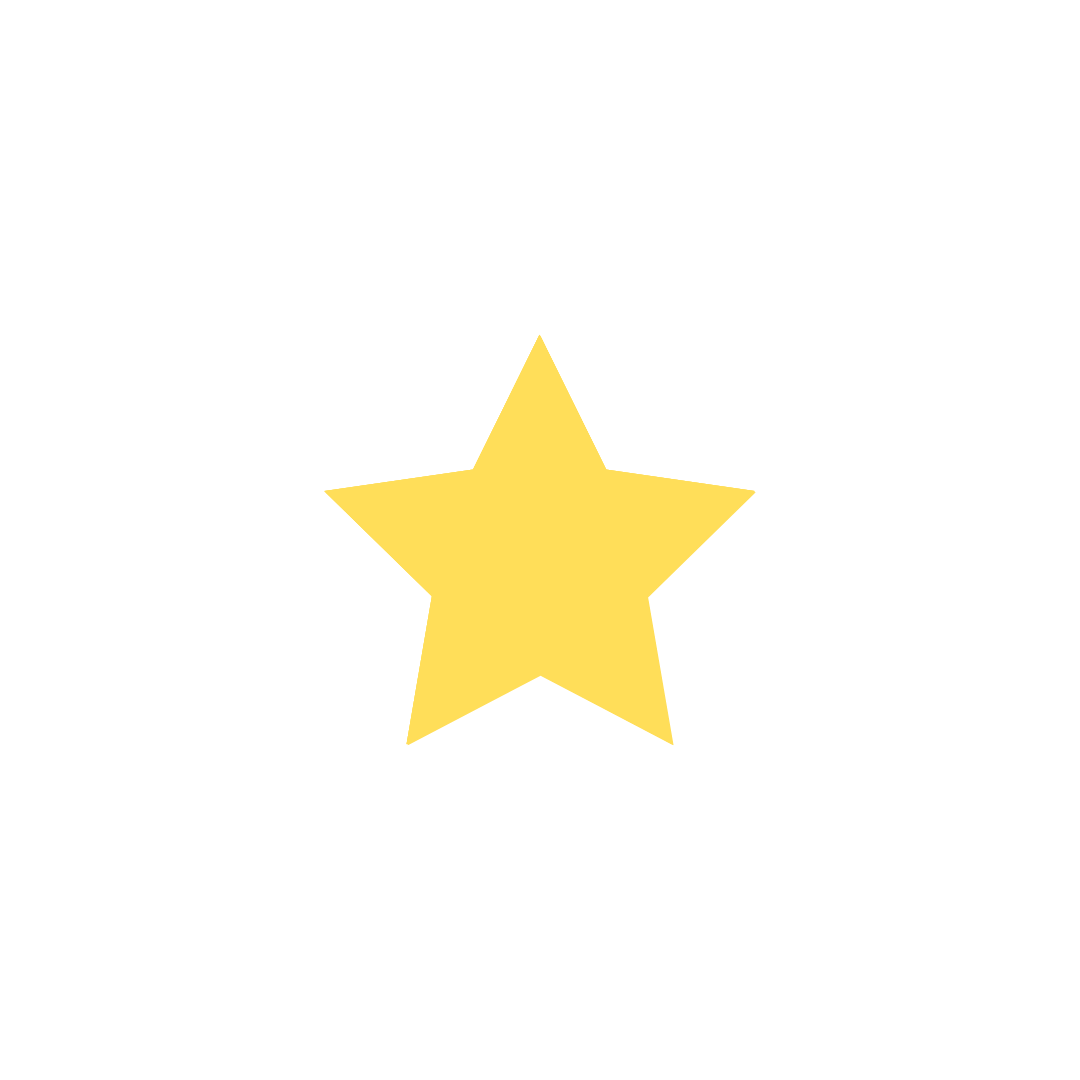 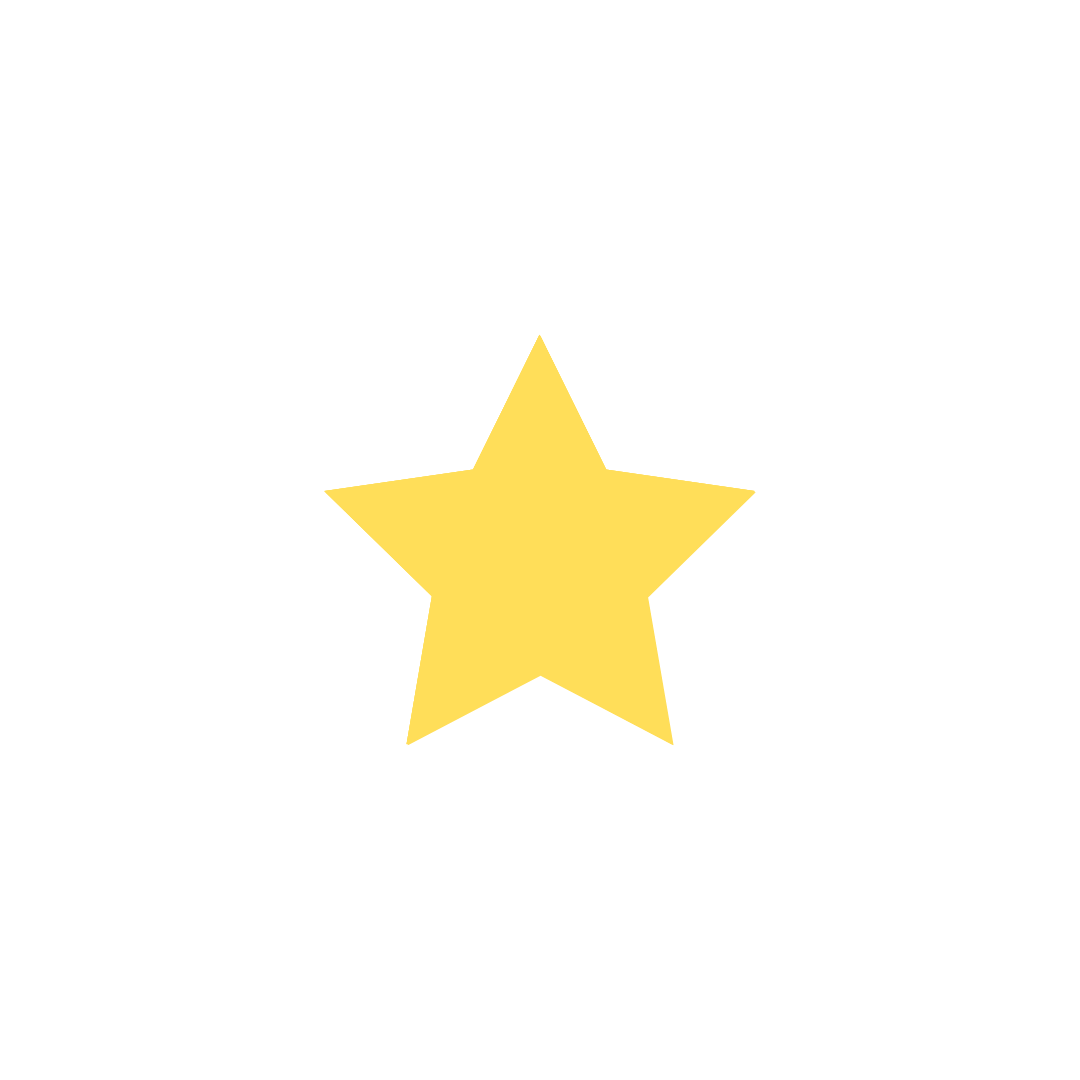 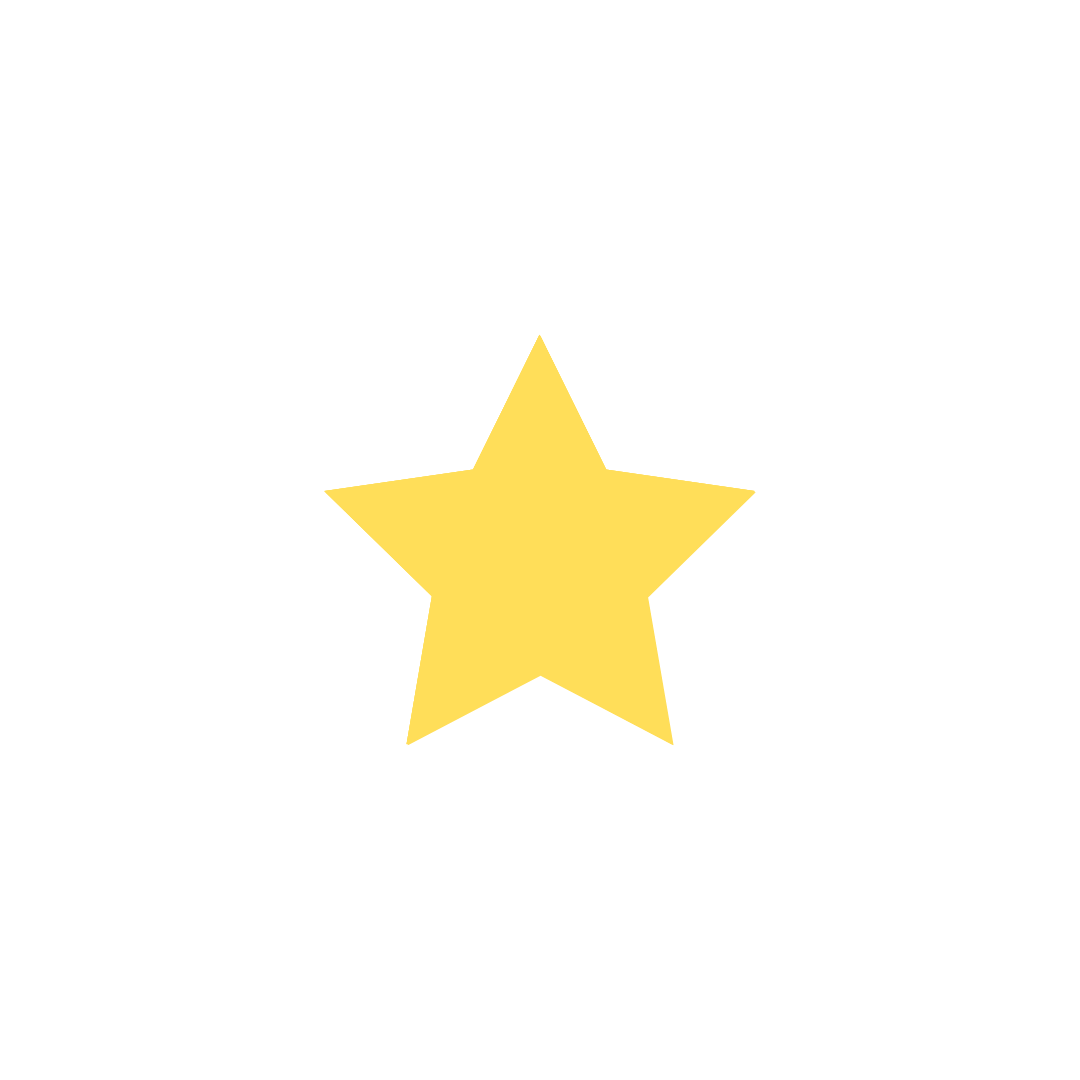 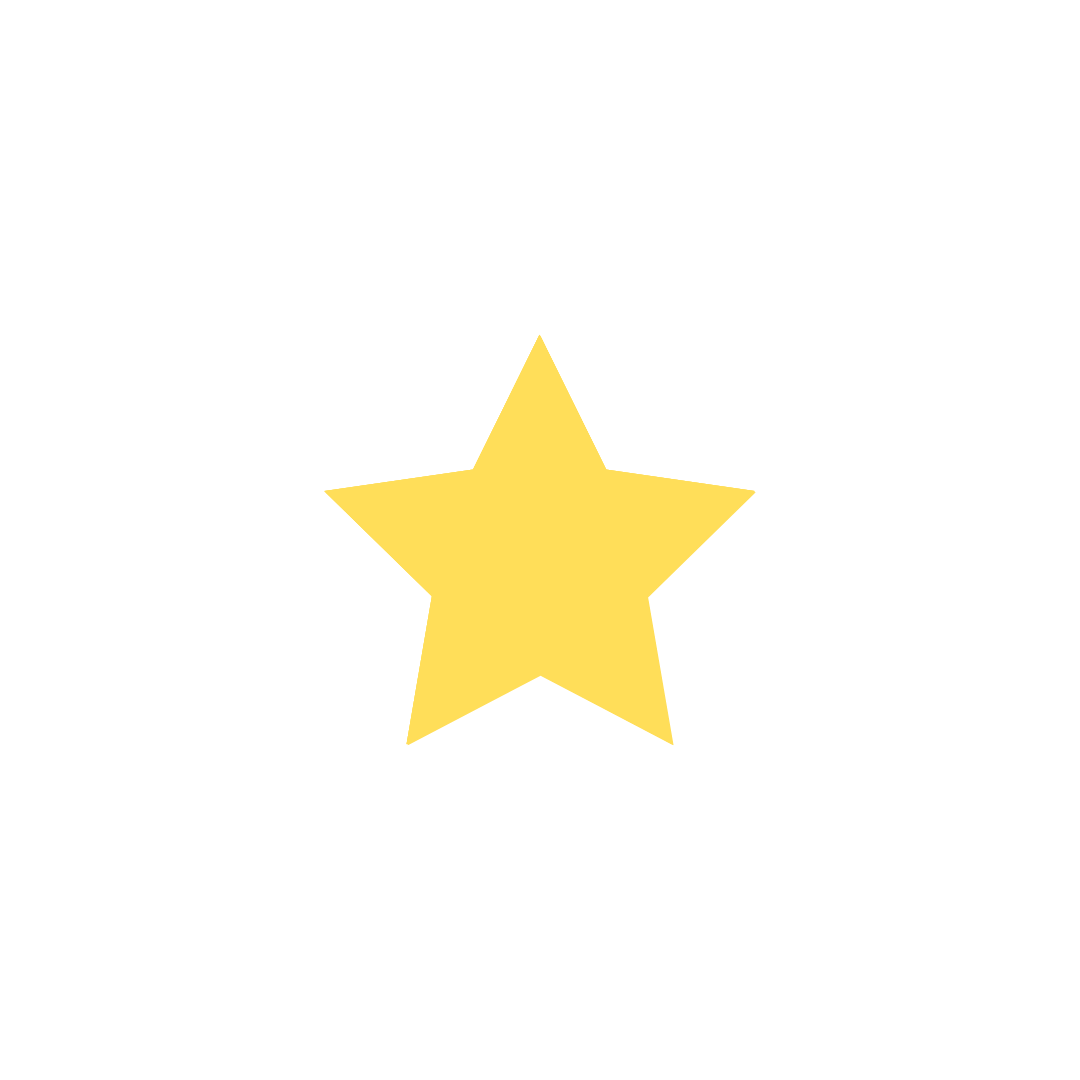 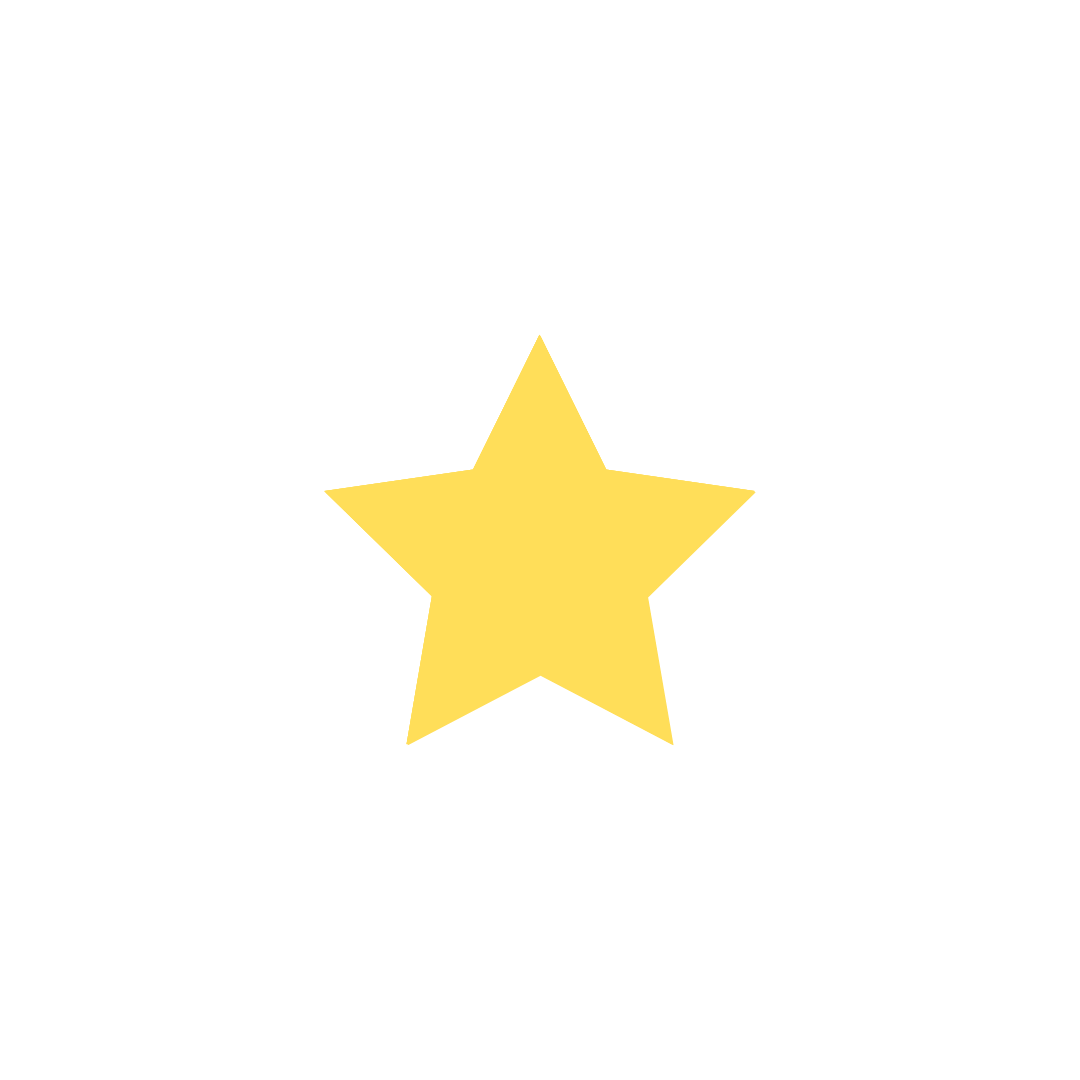 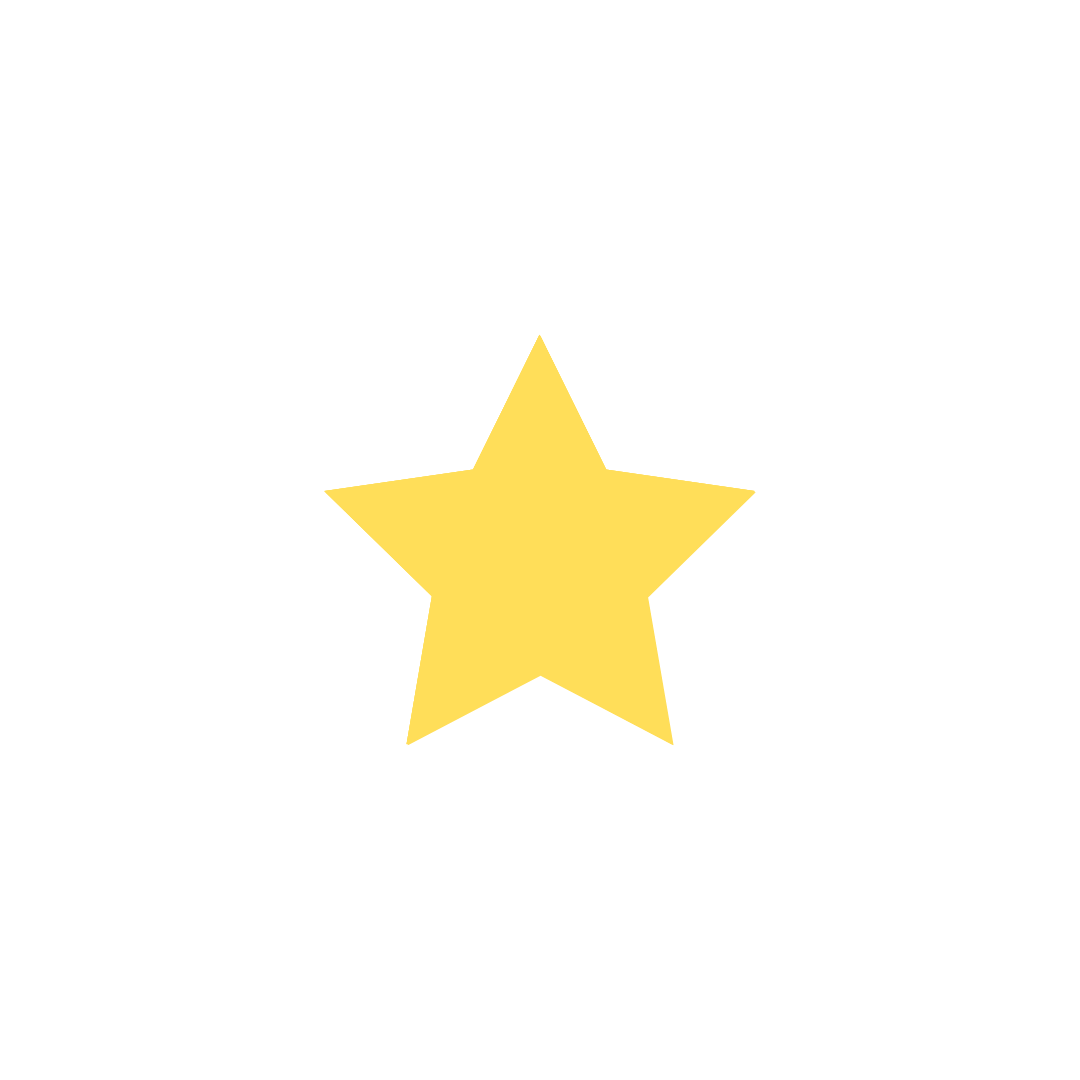 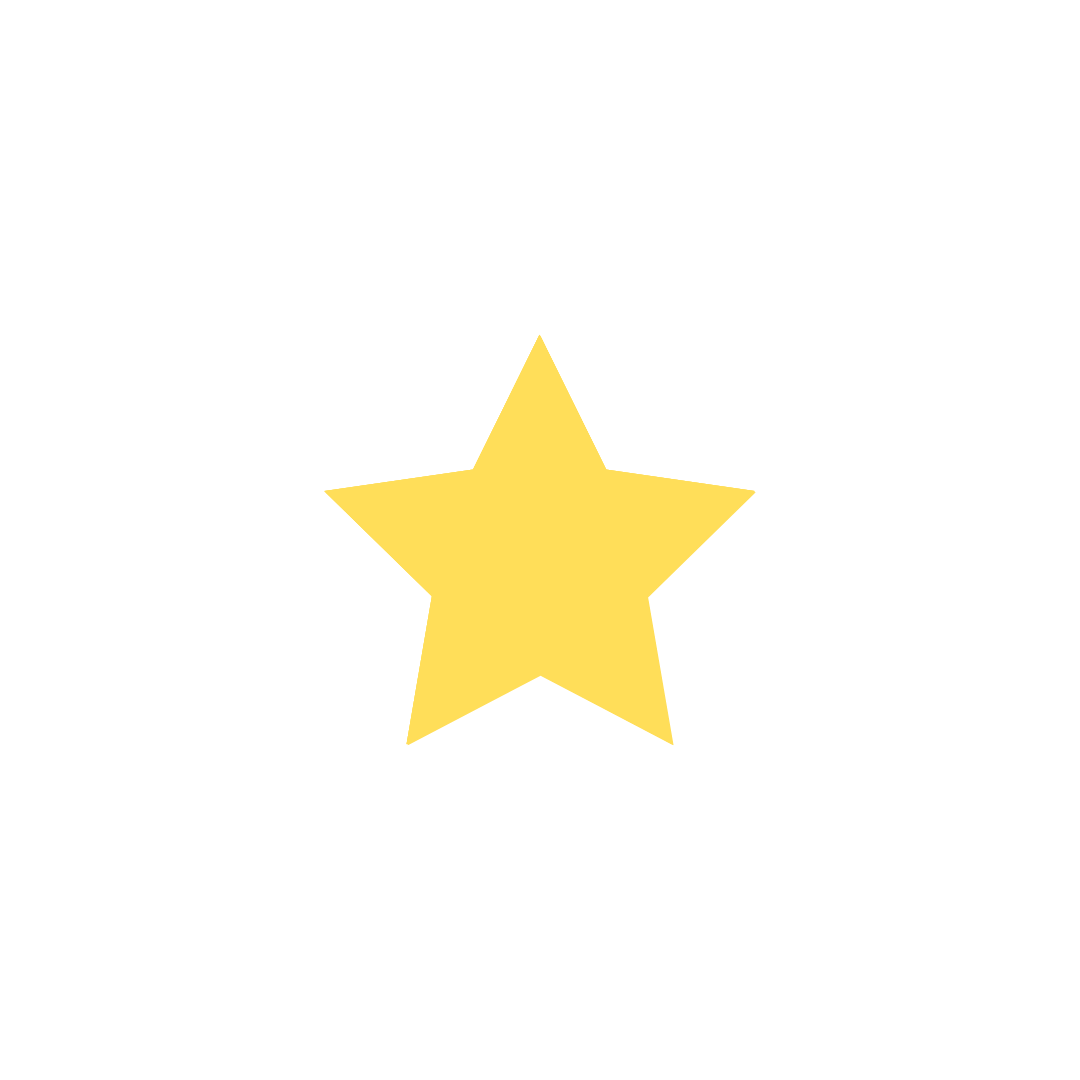 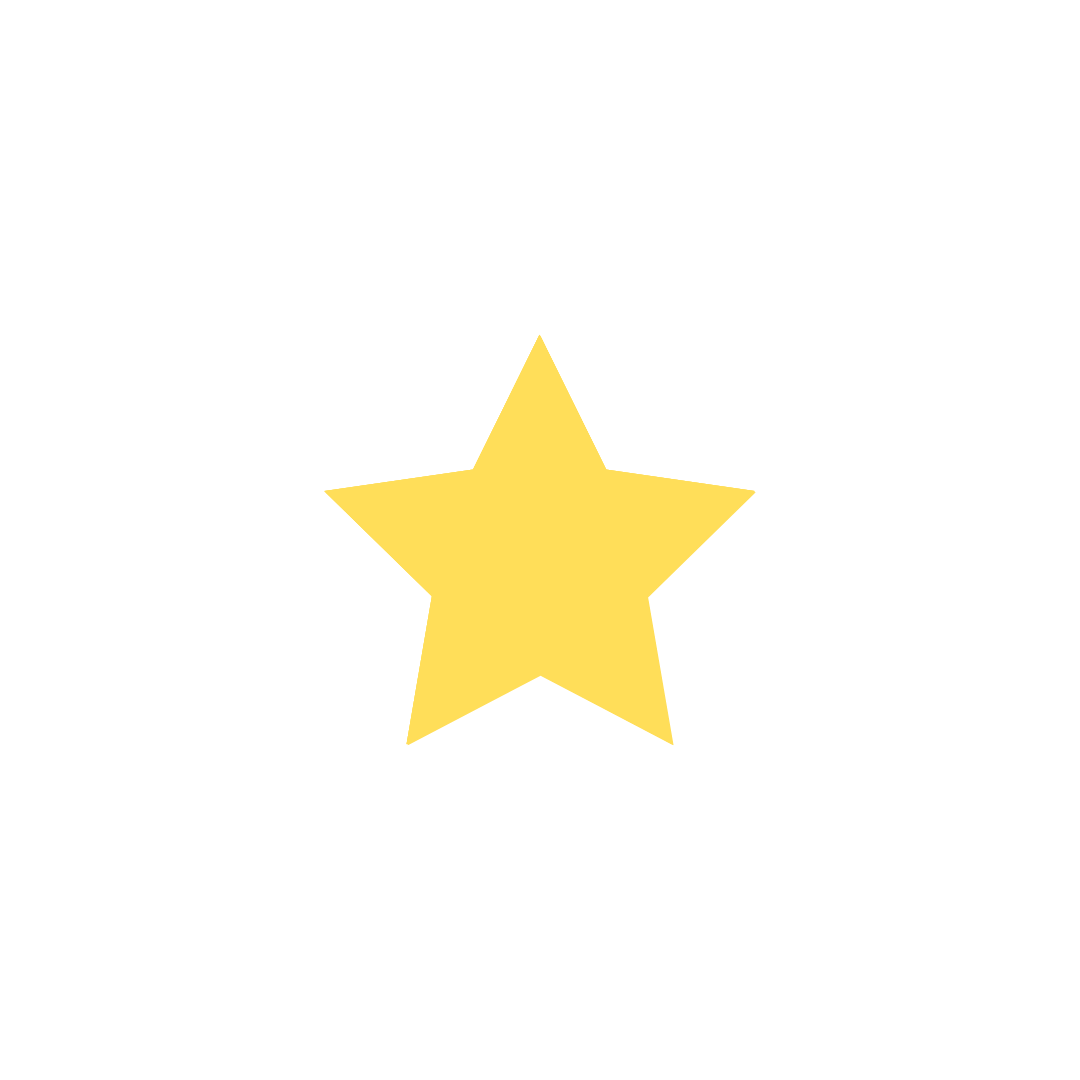 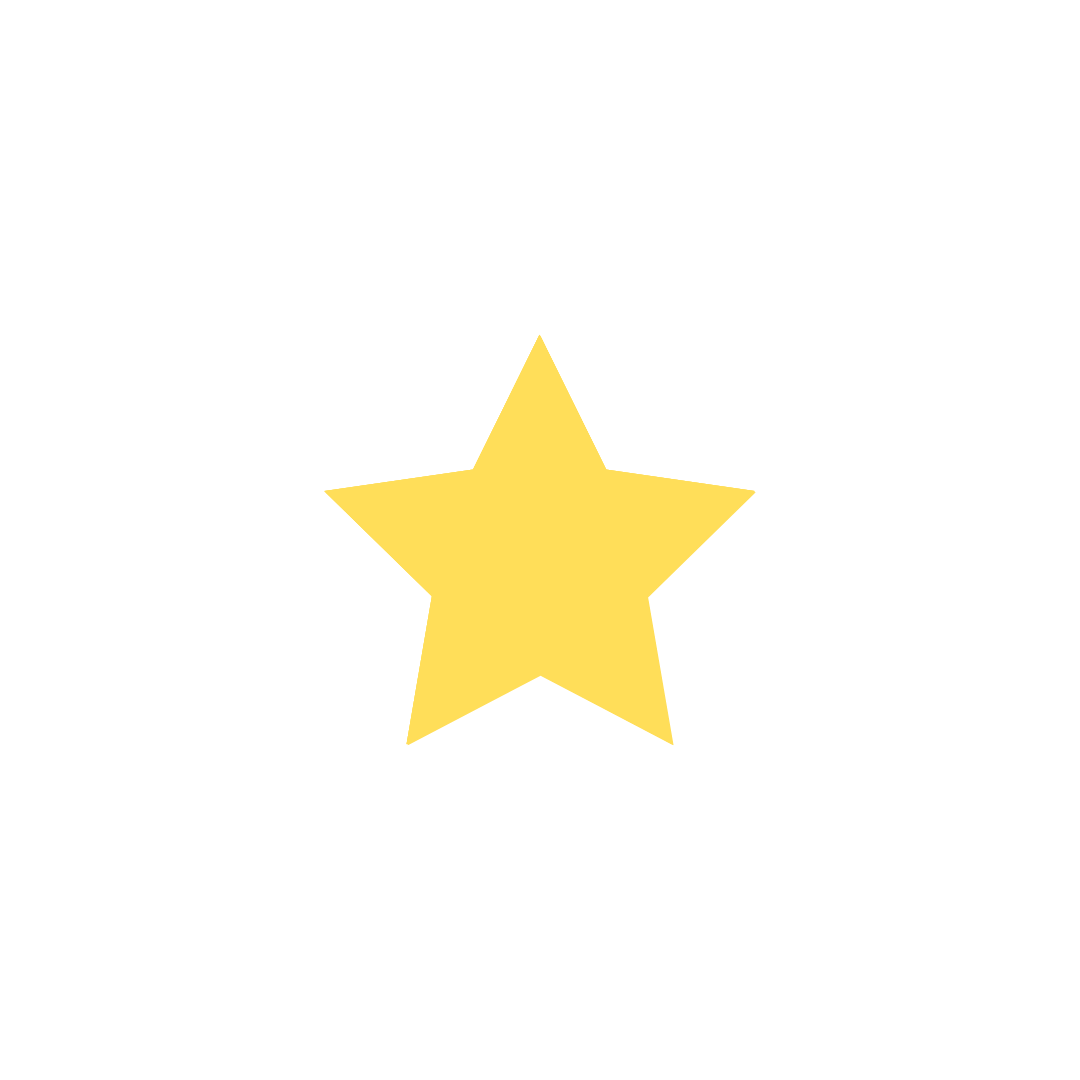 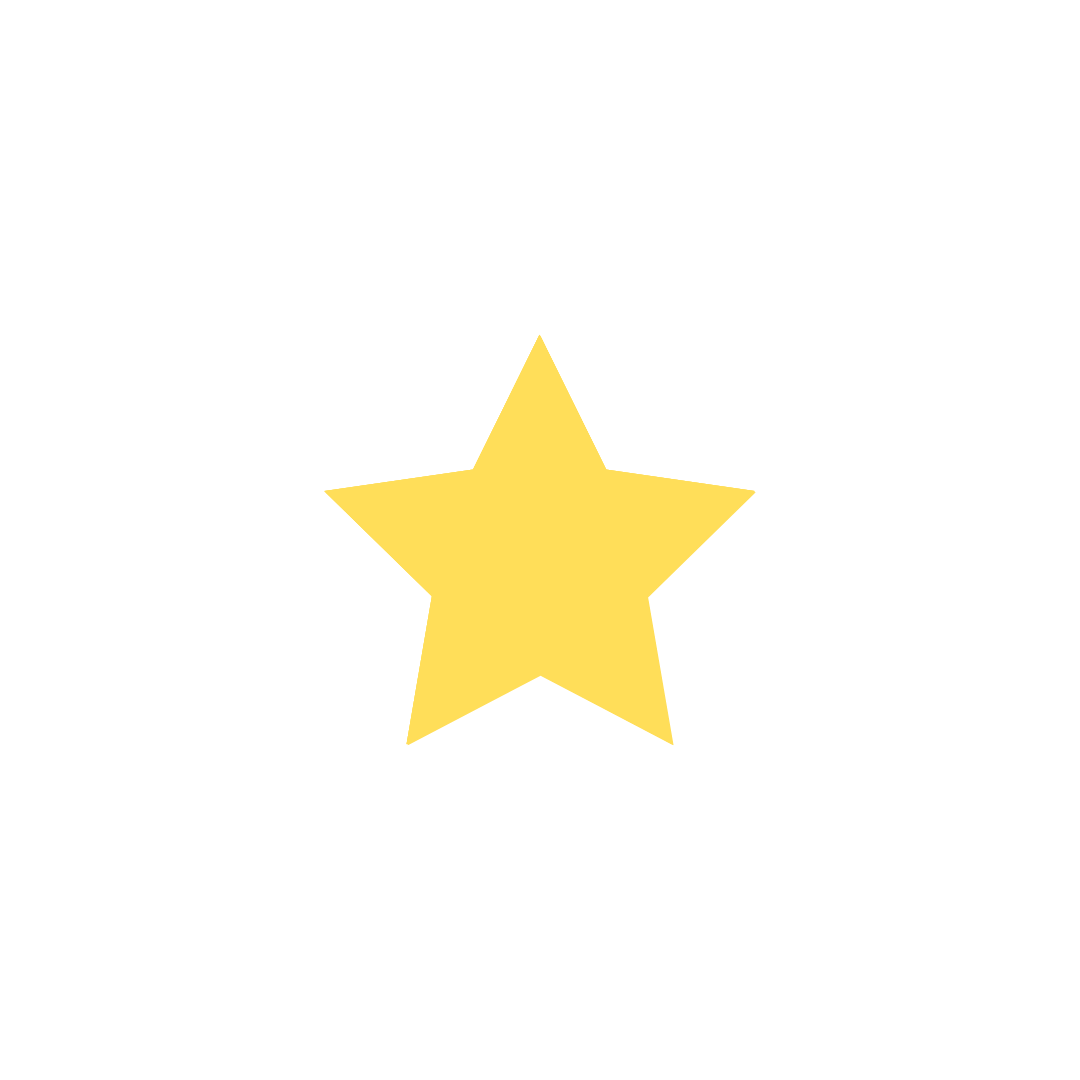 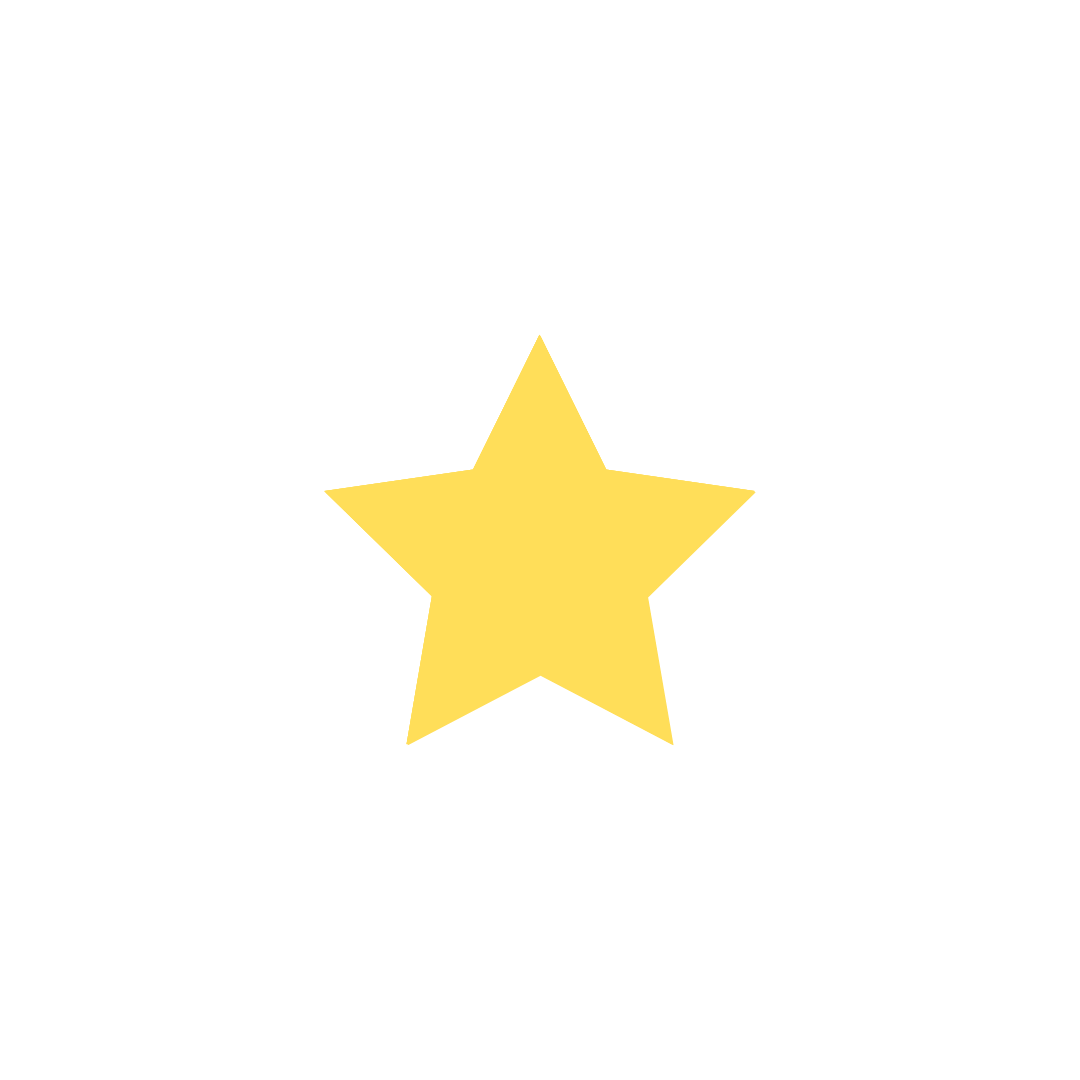 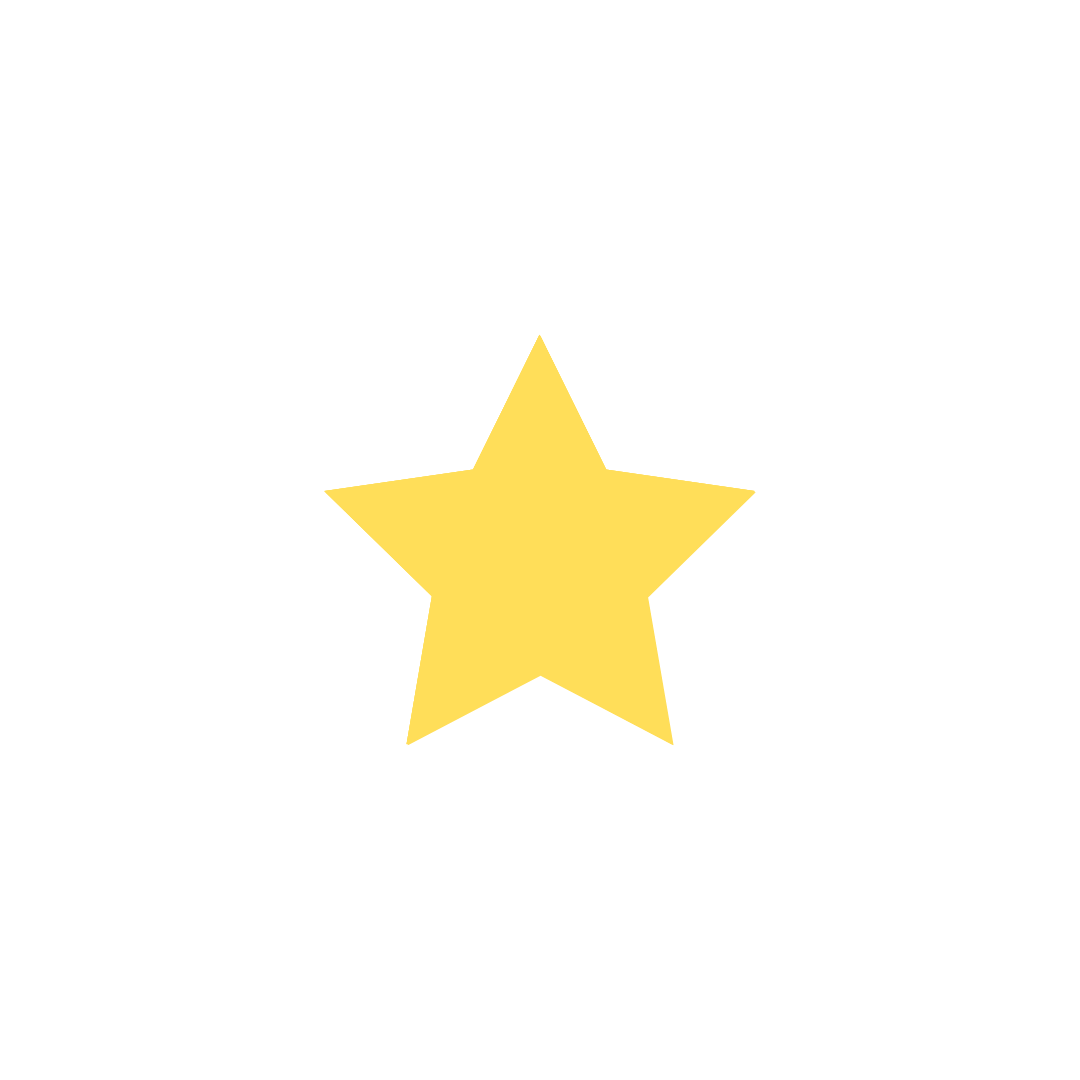 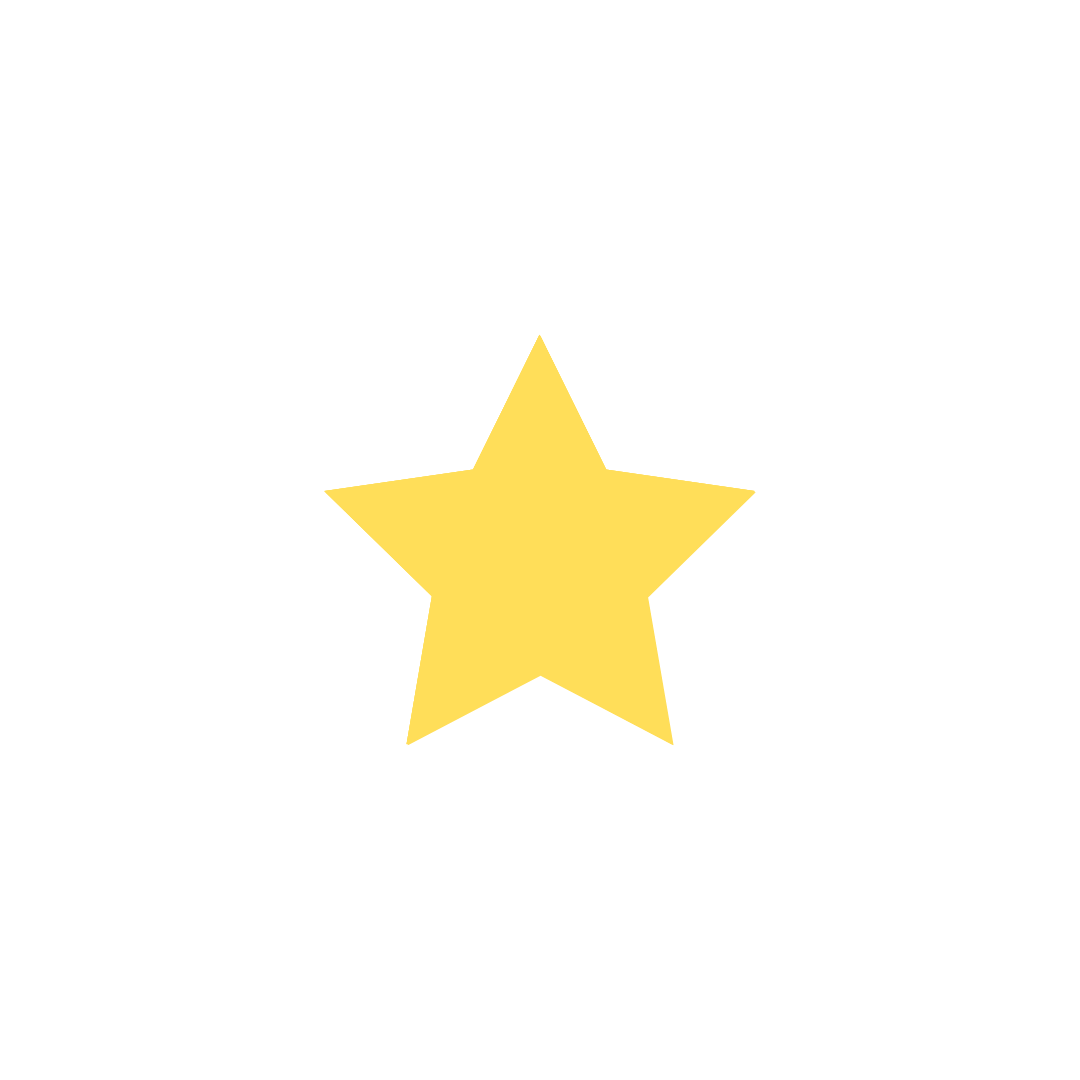 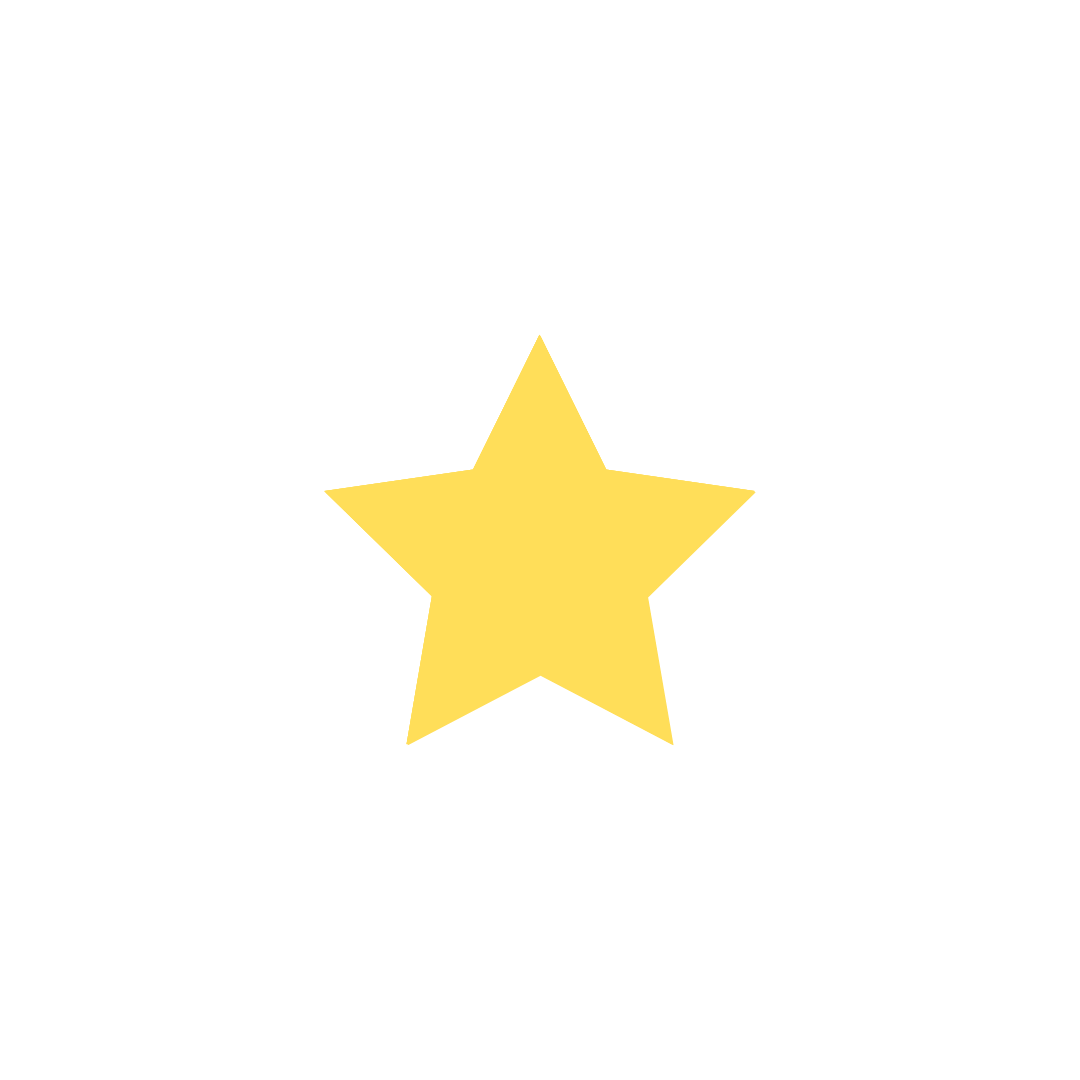 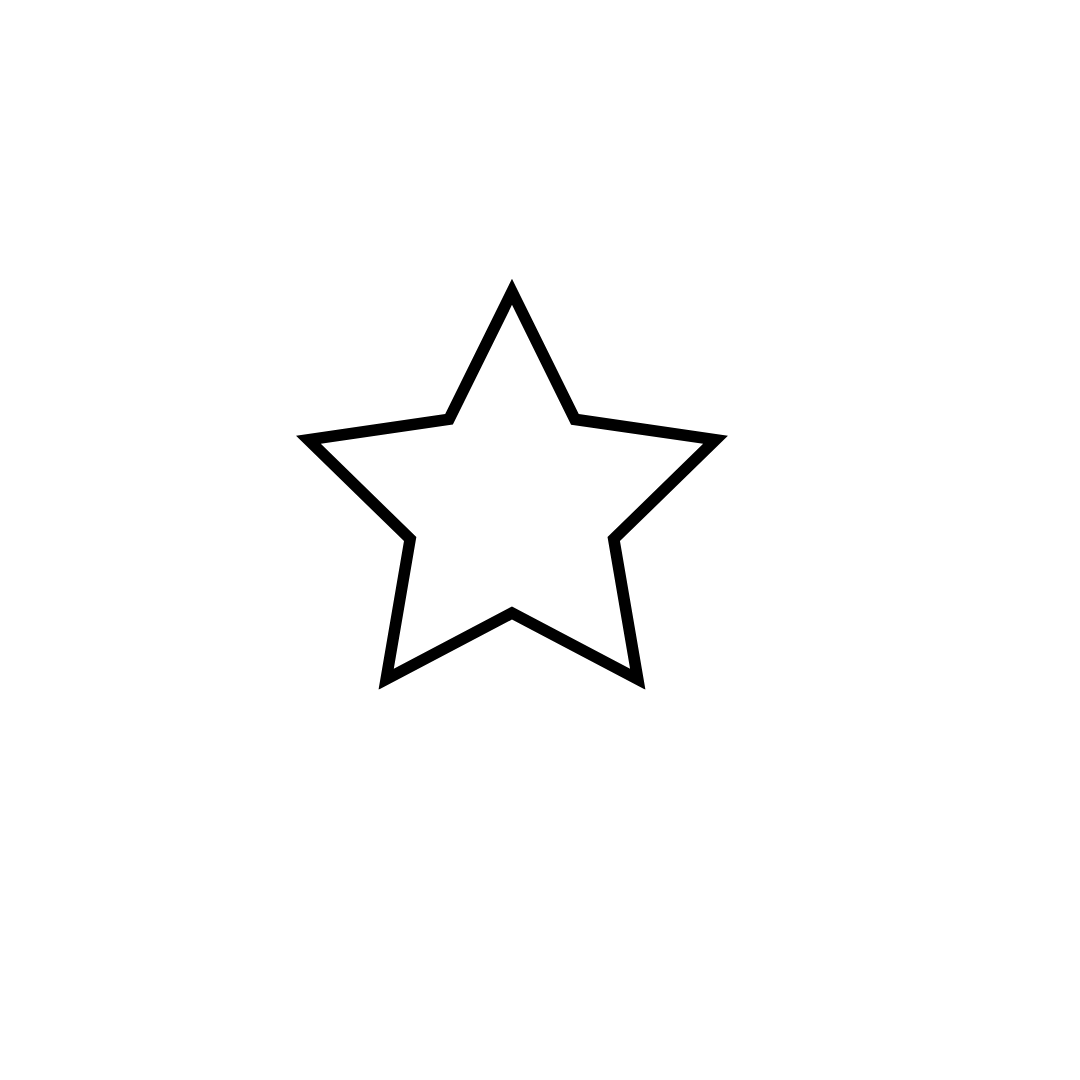 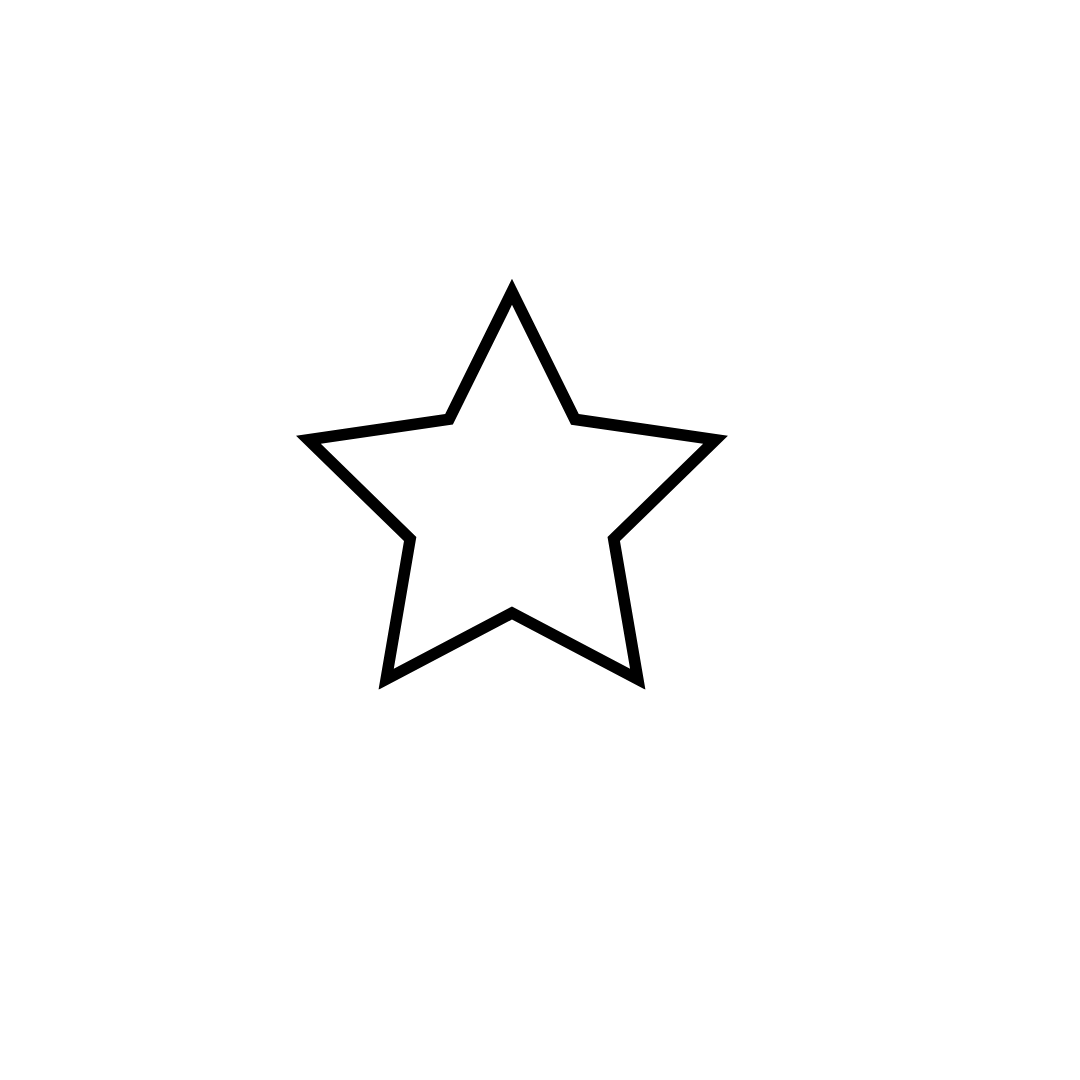 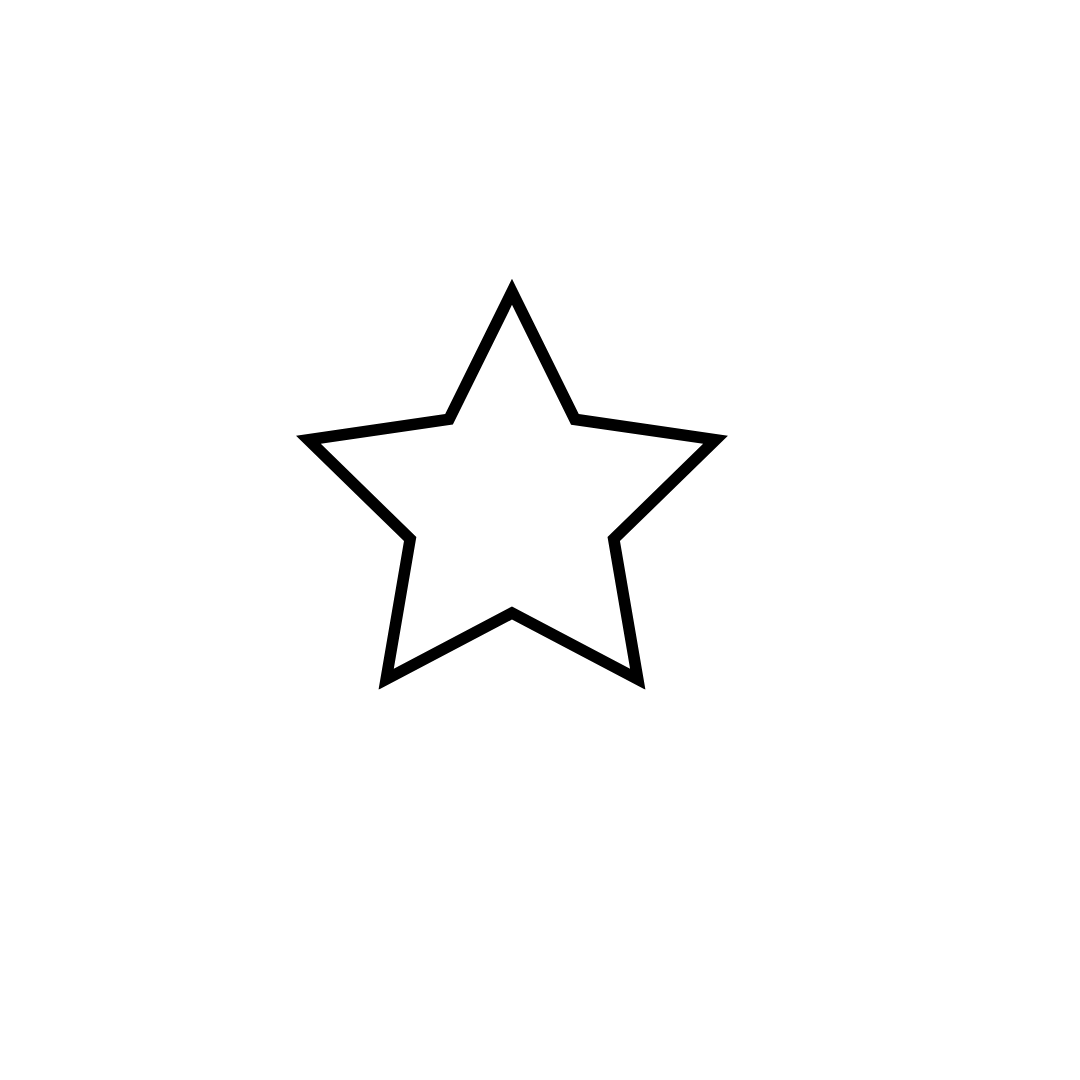 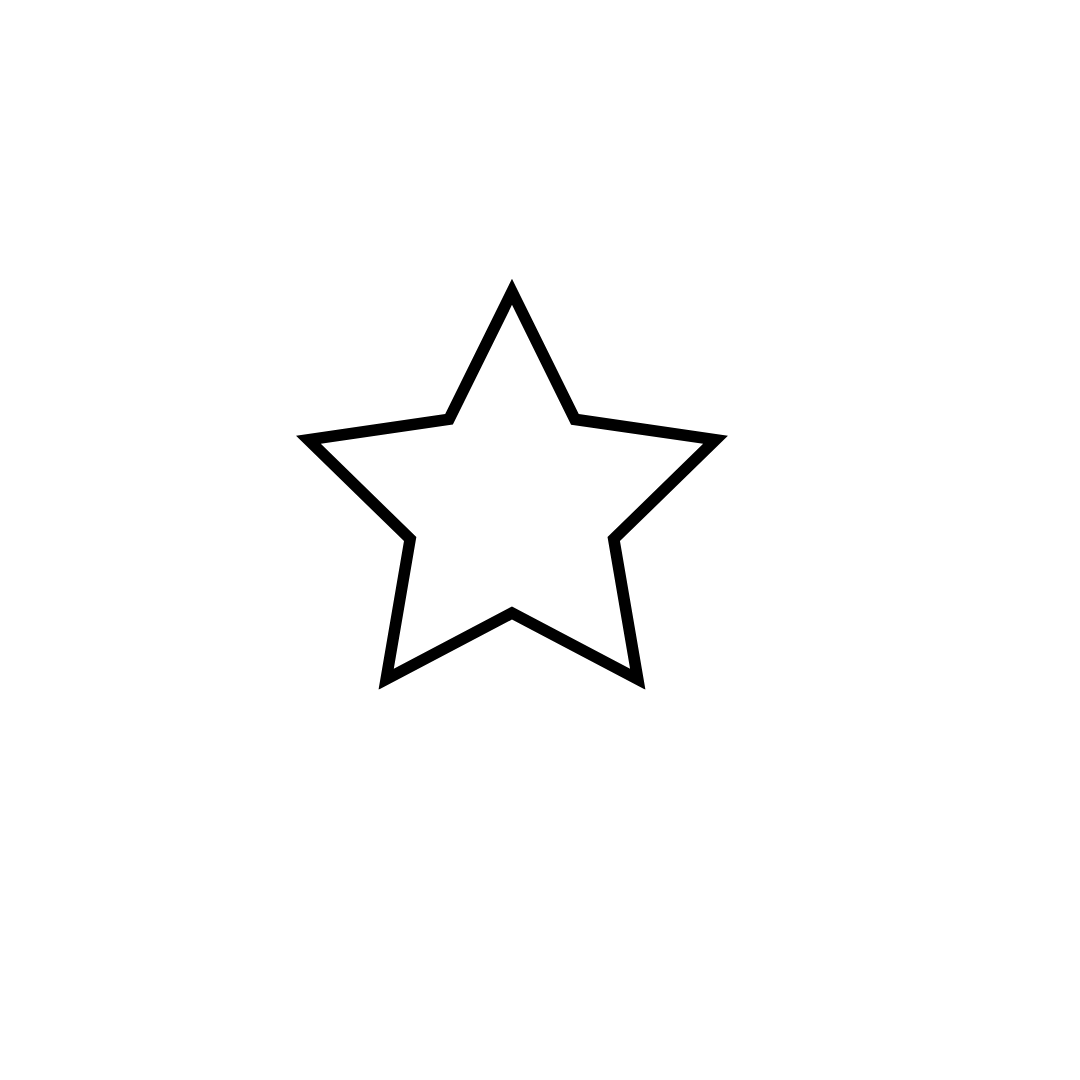 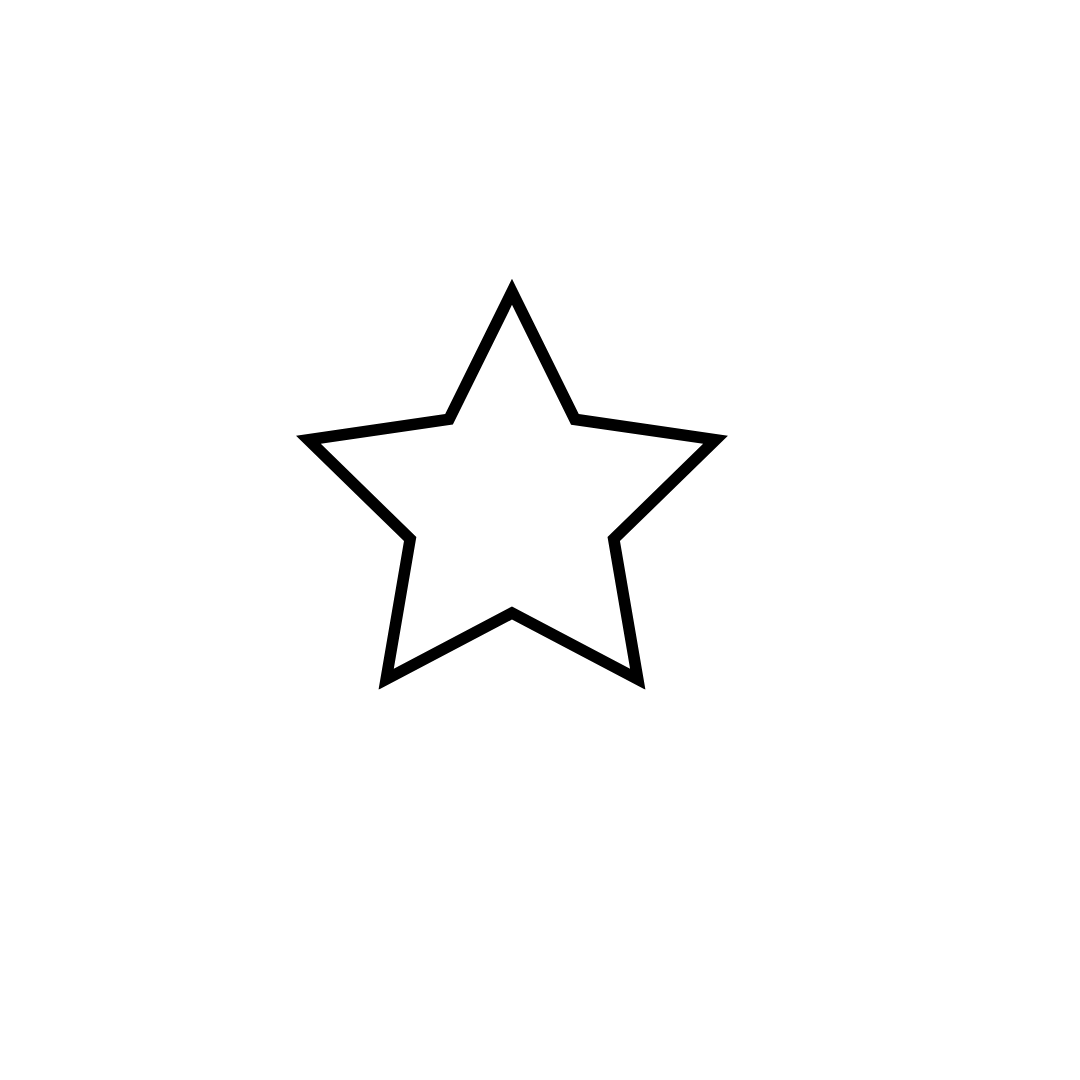 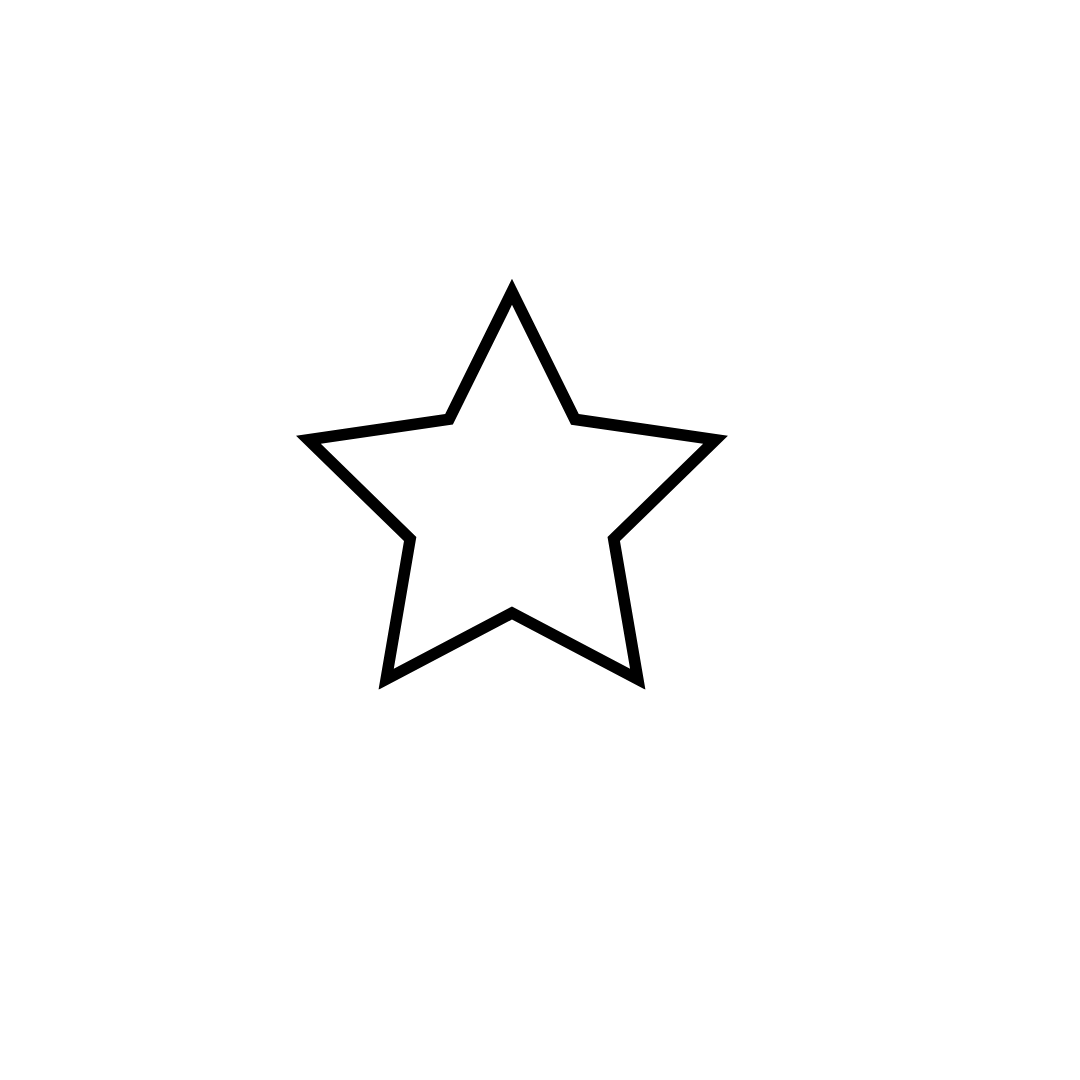 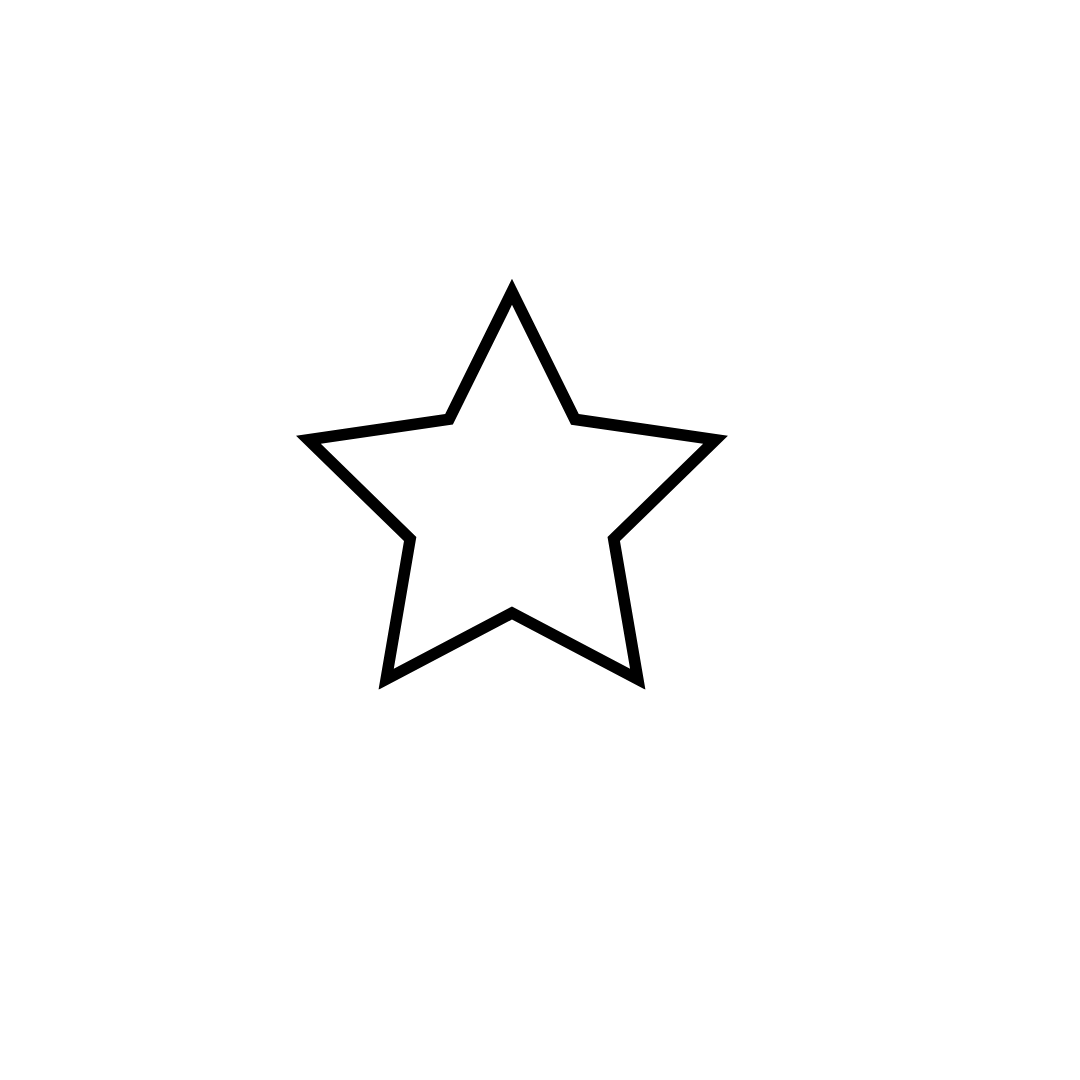 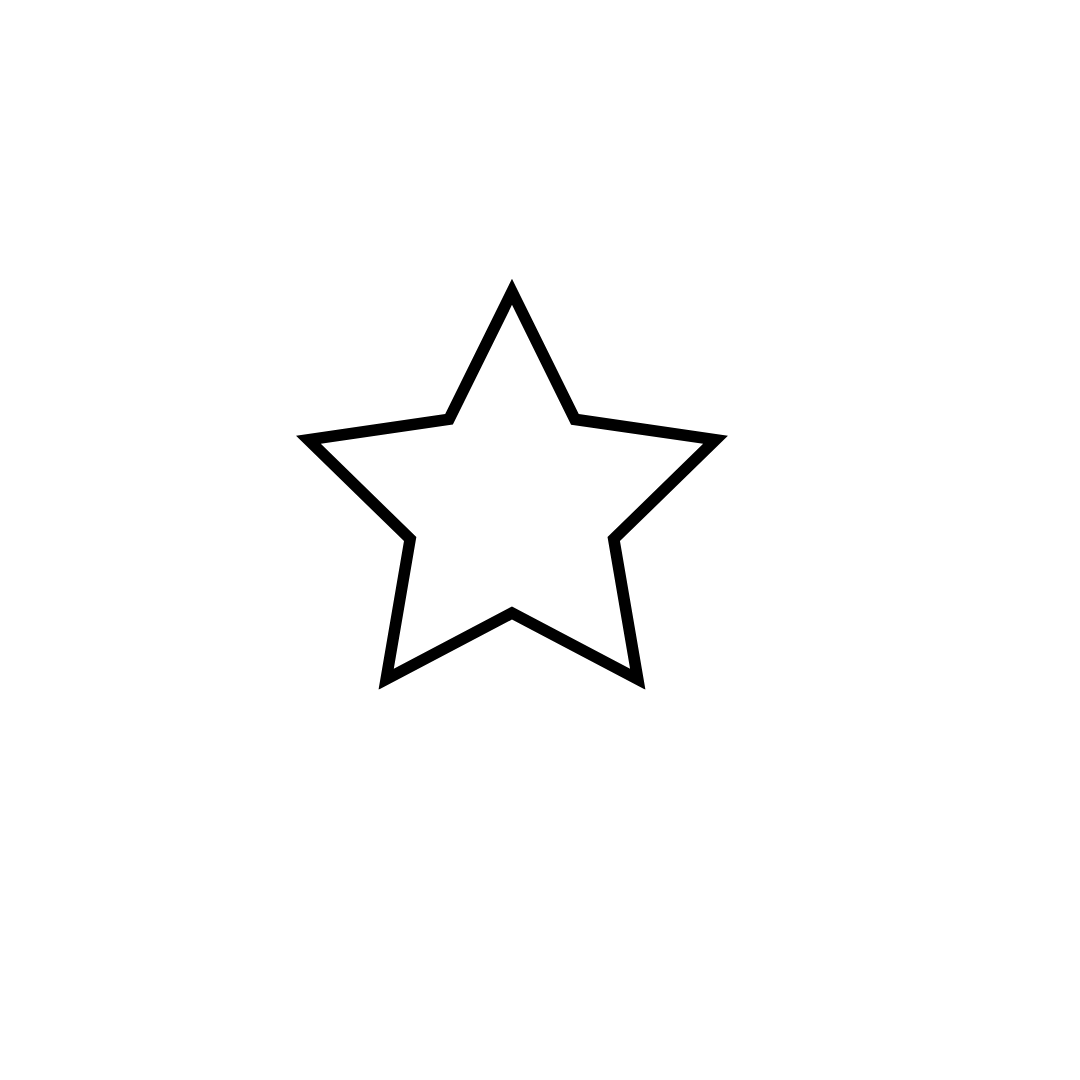 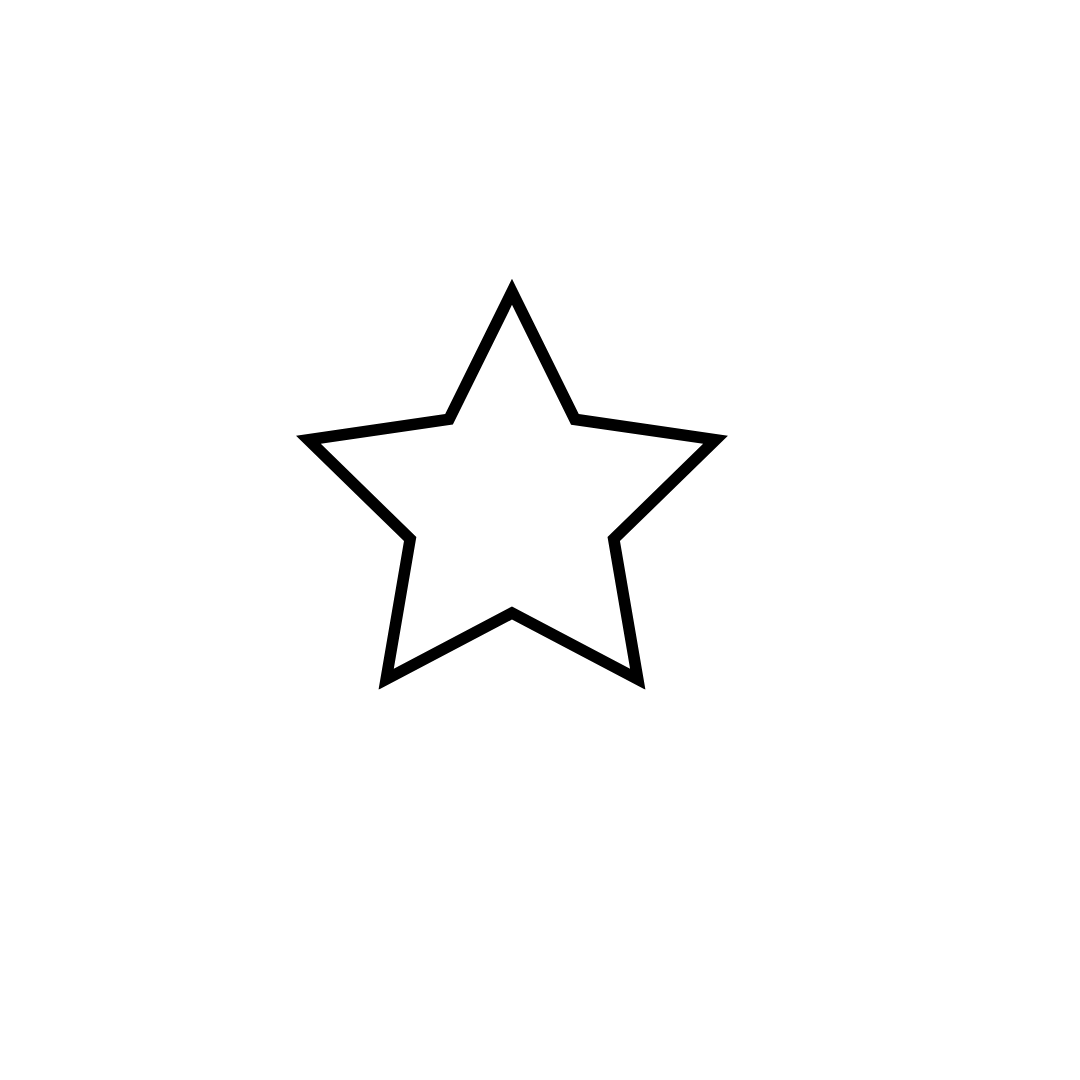 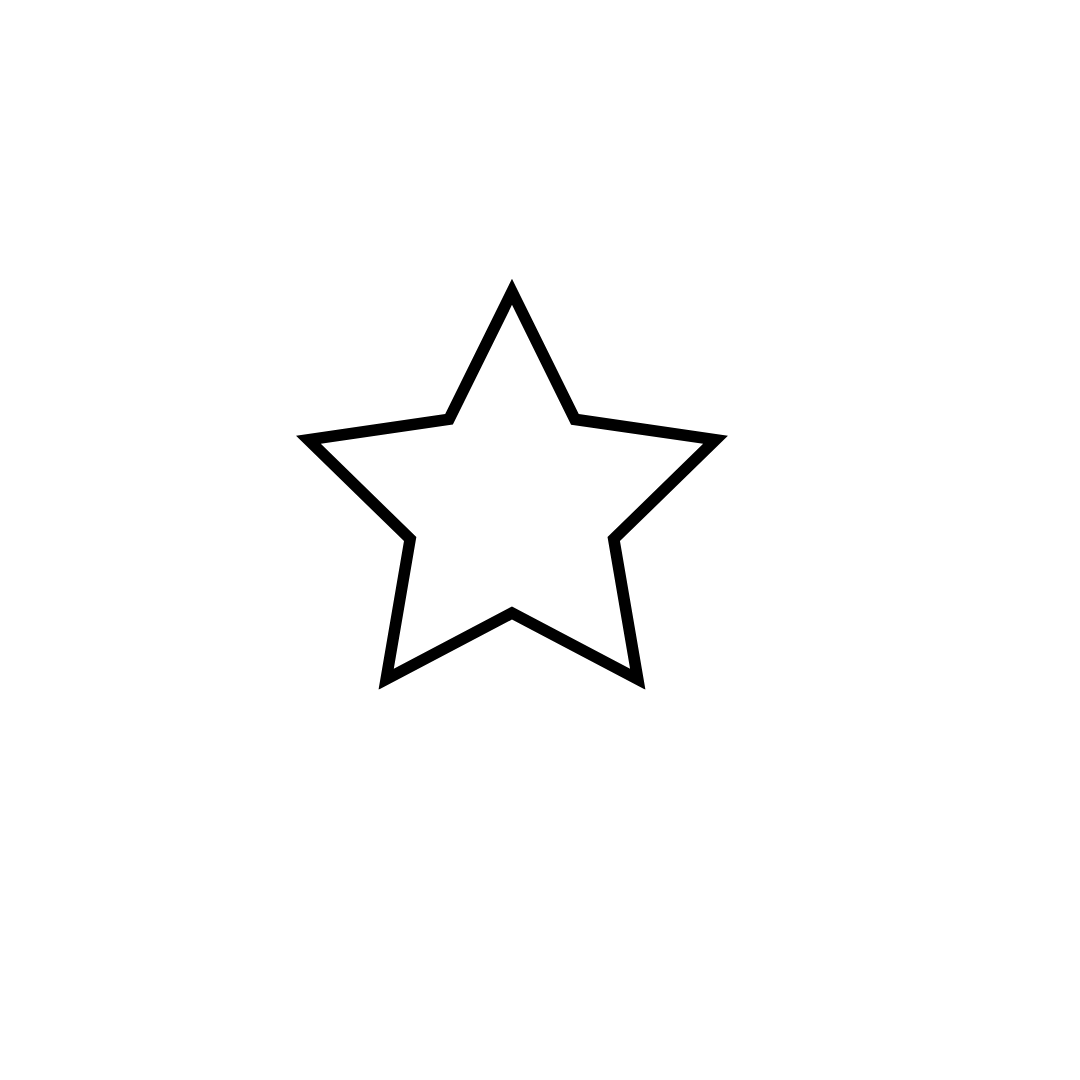 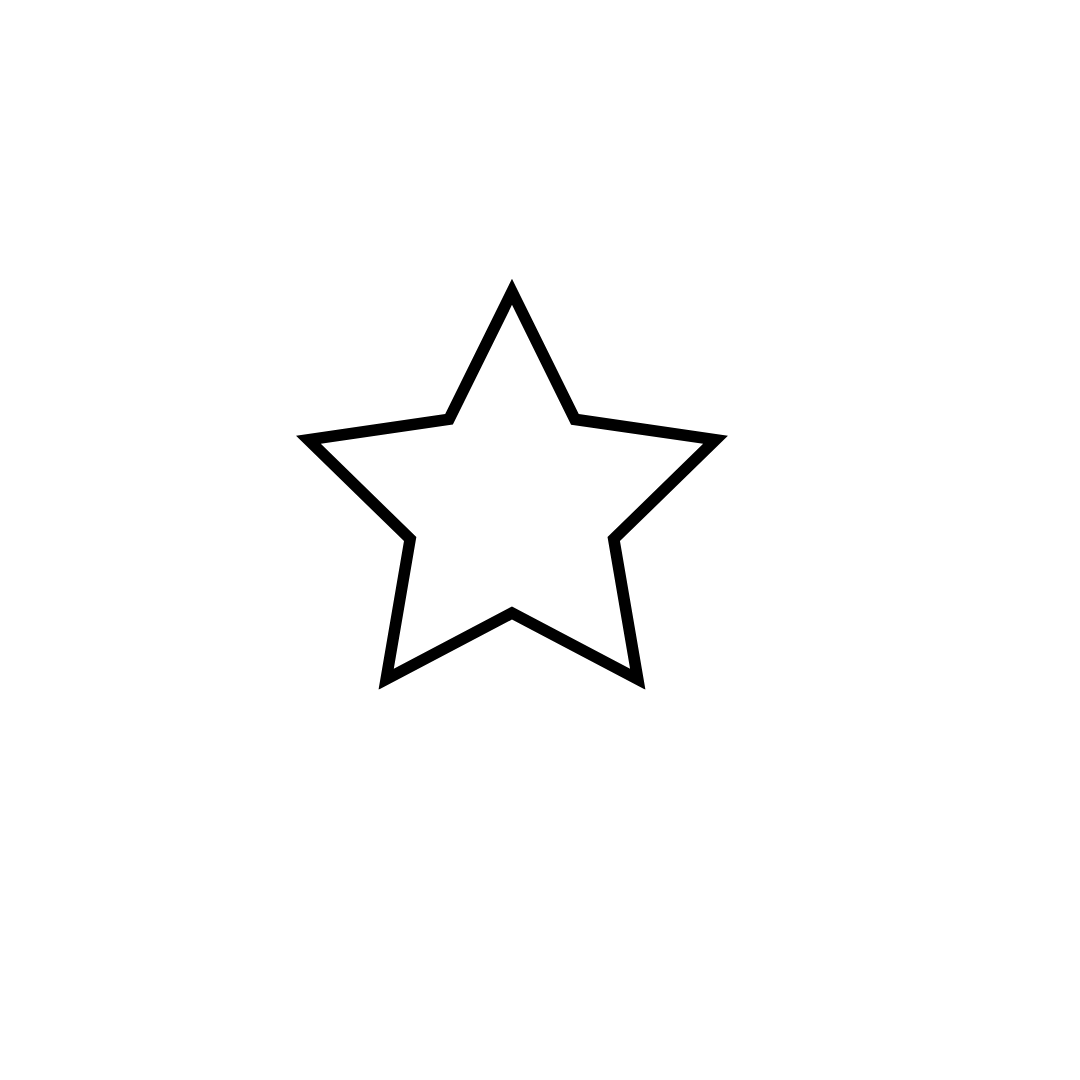 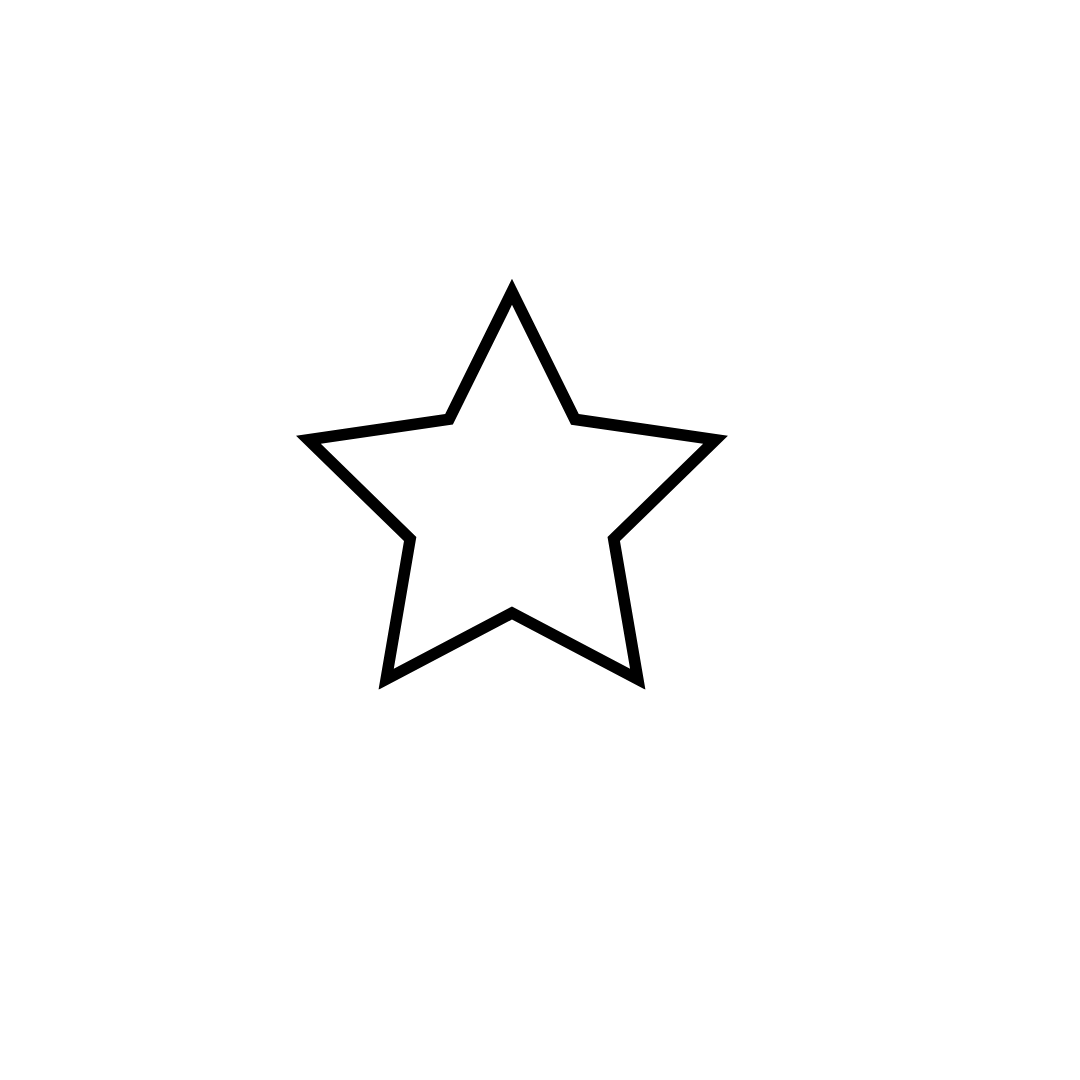 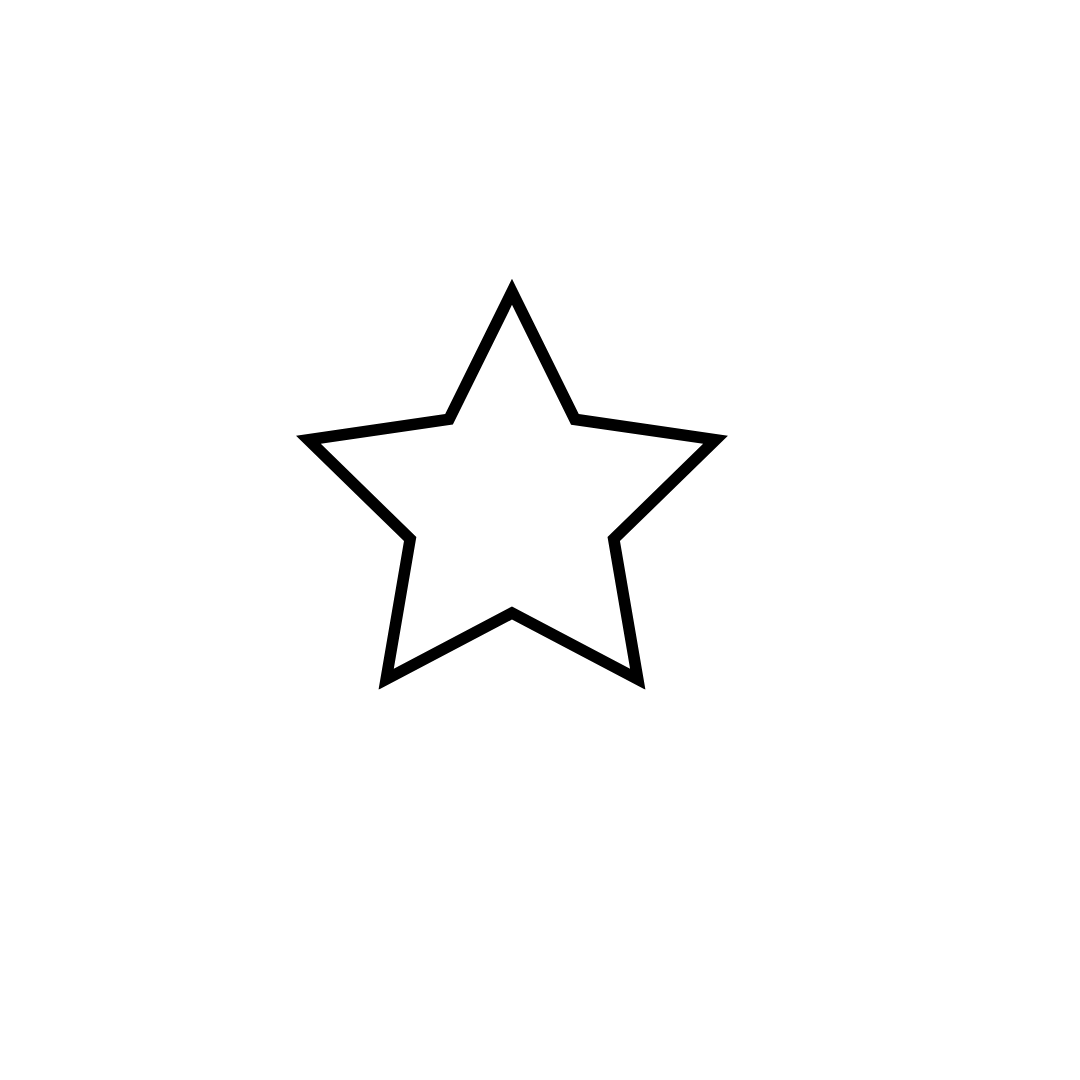 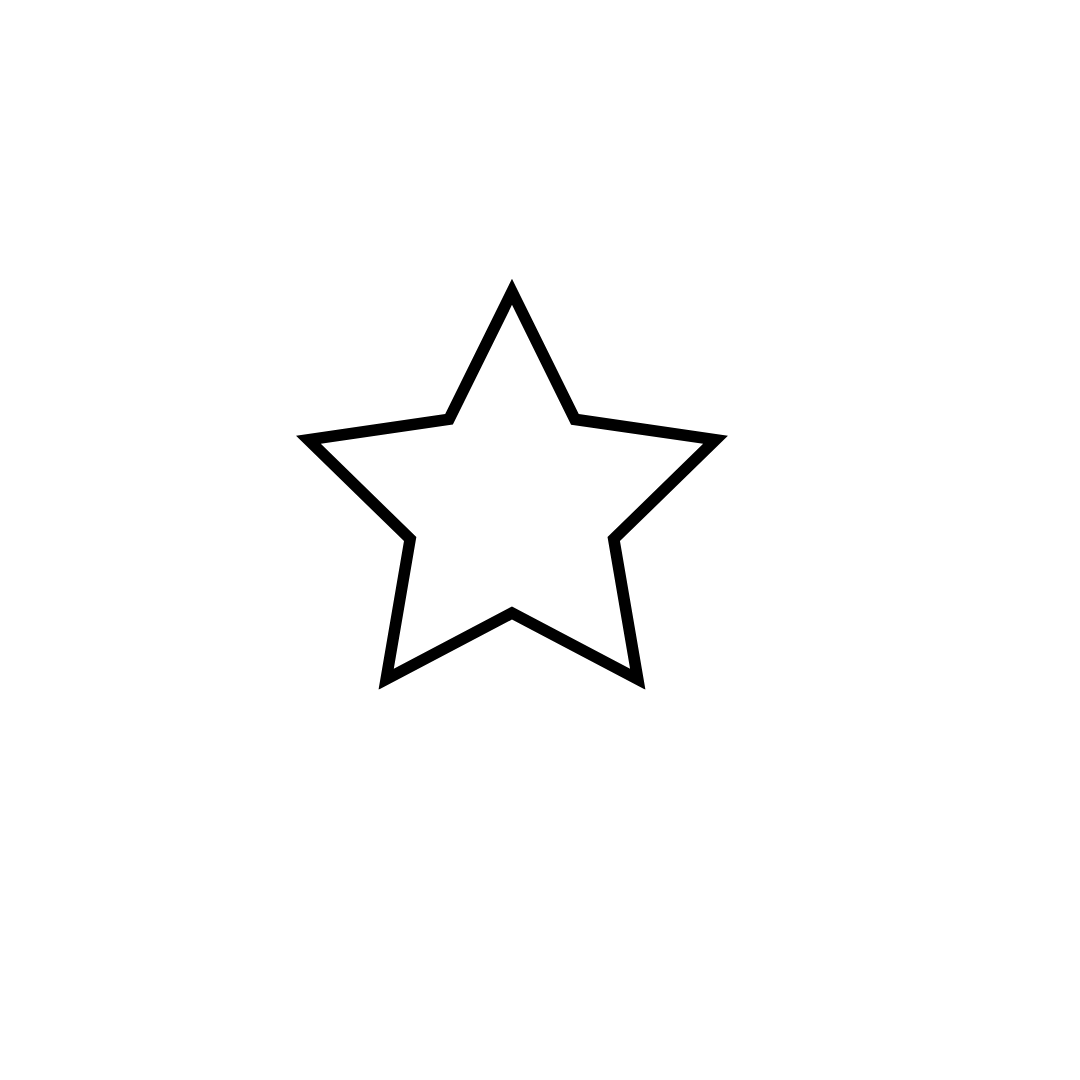 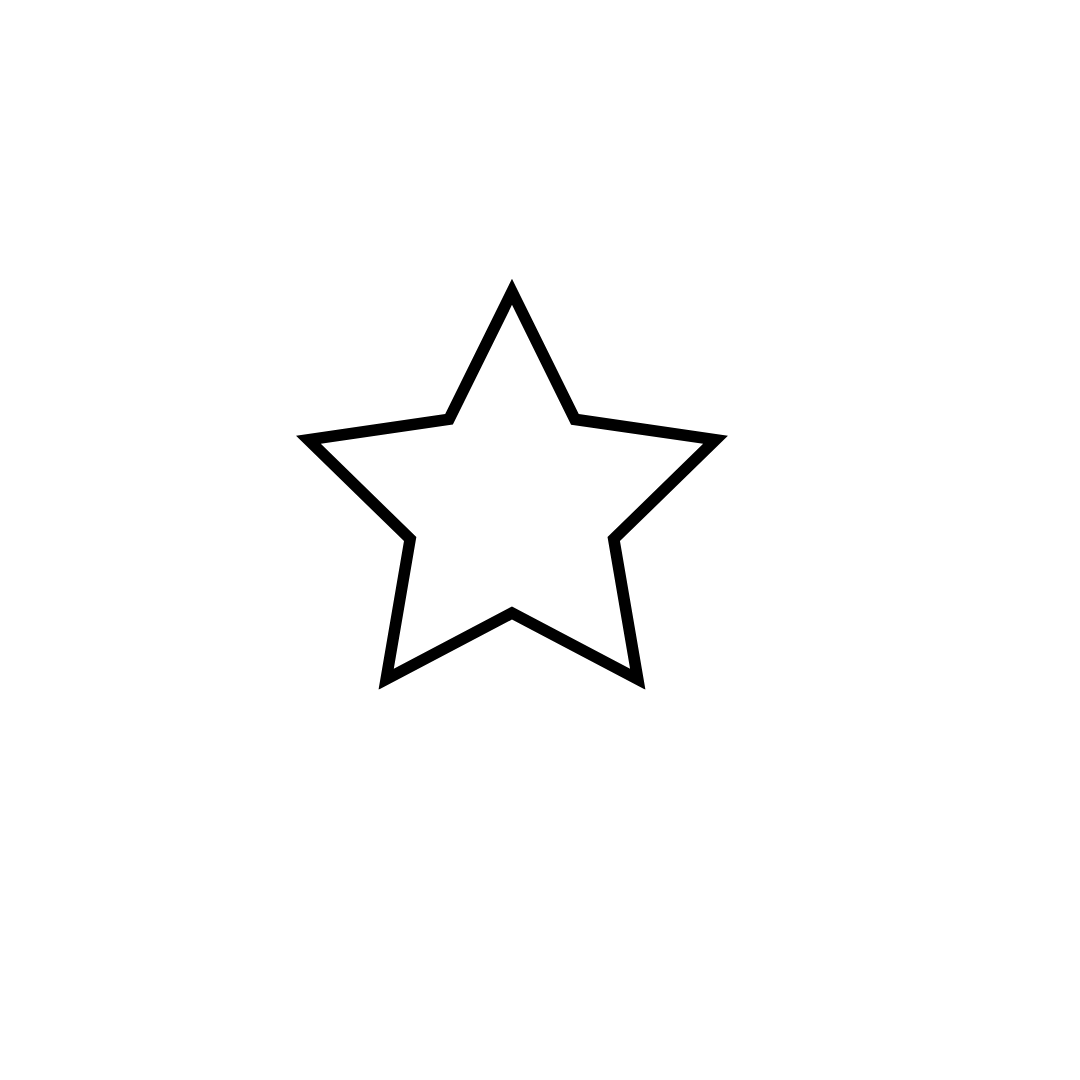 Alumno/a 2
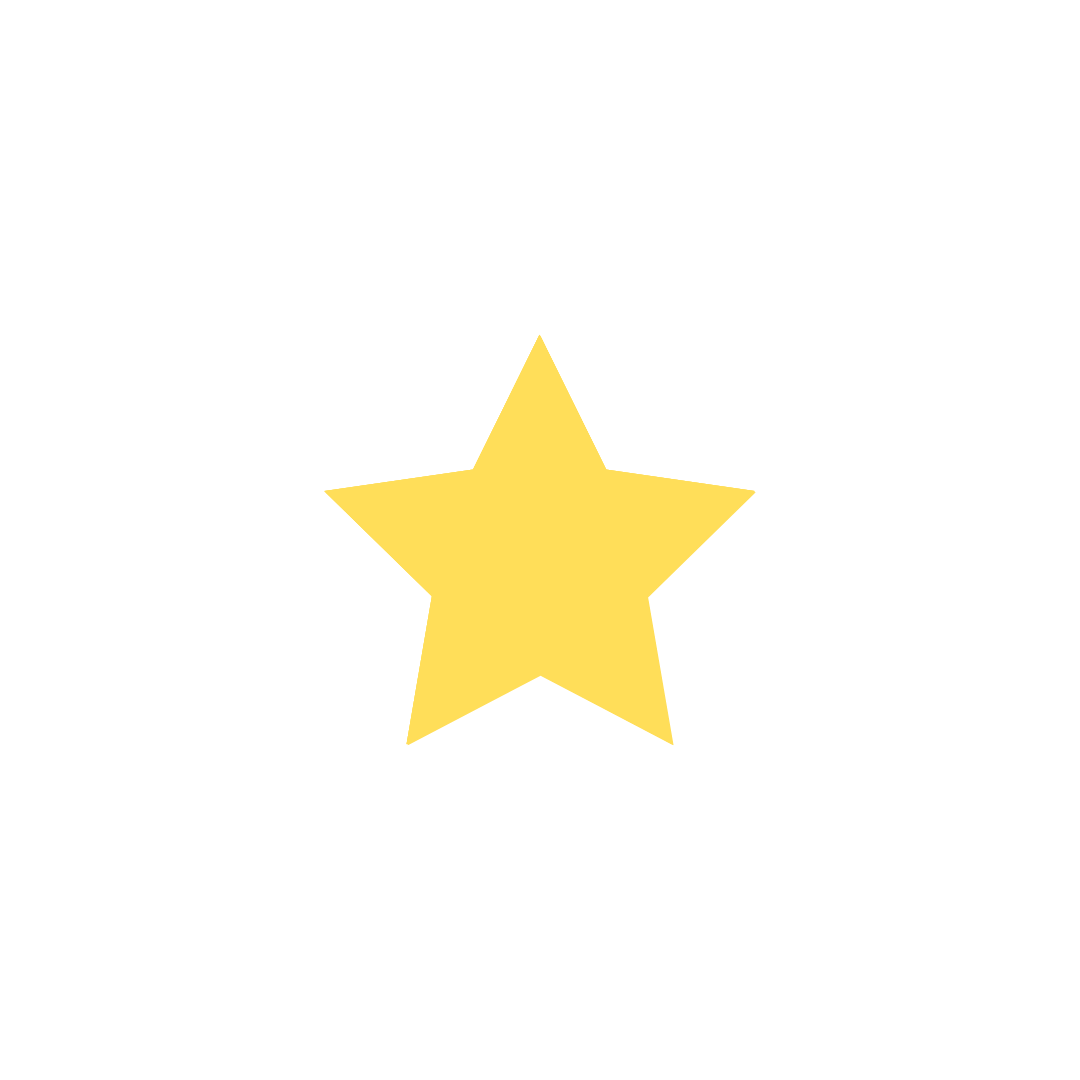 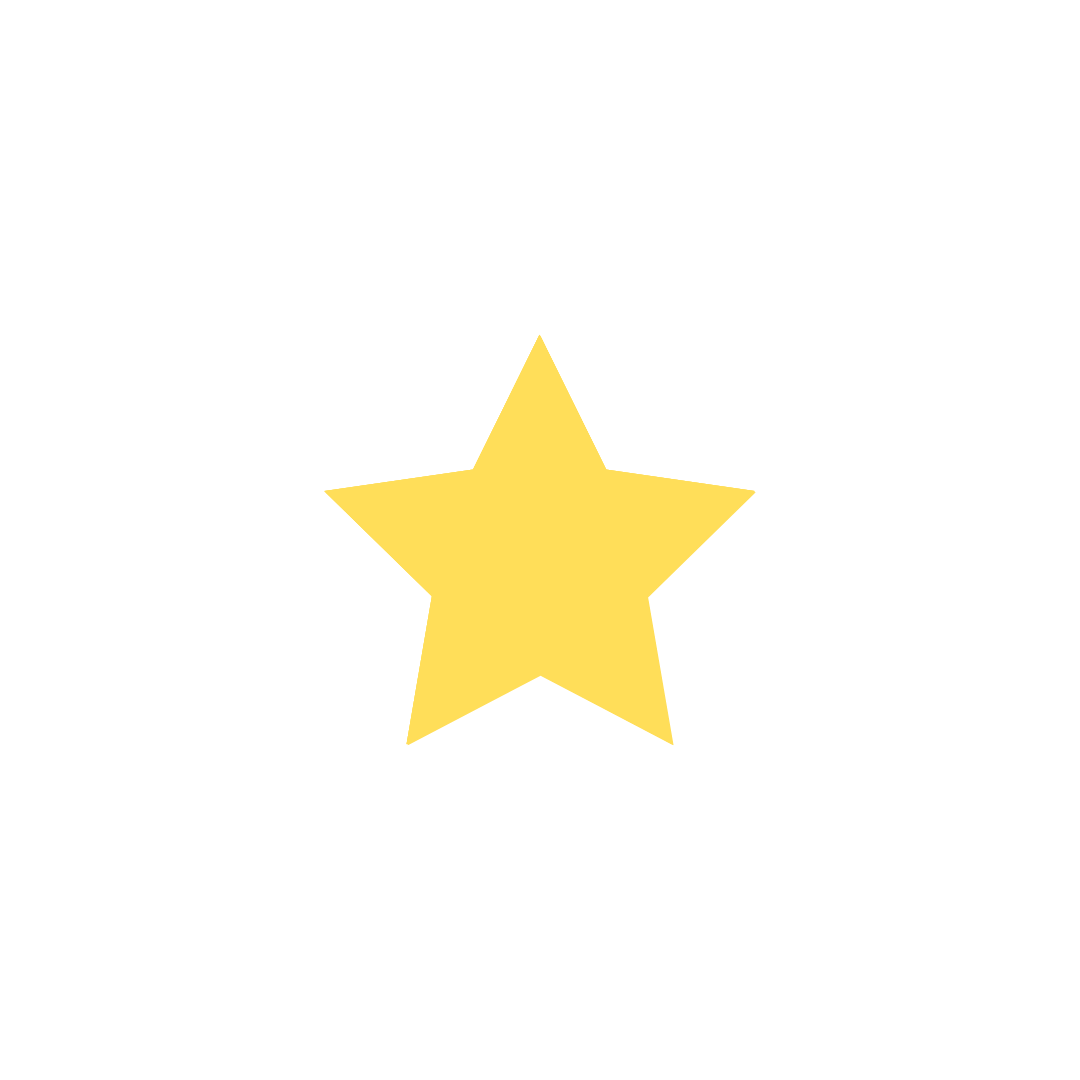 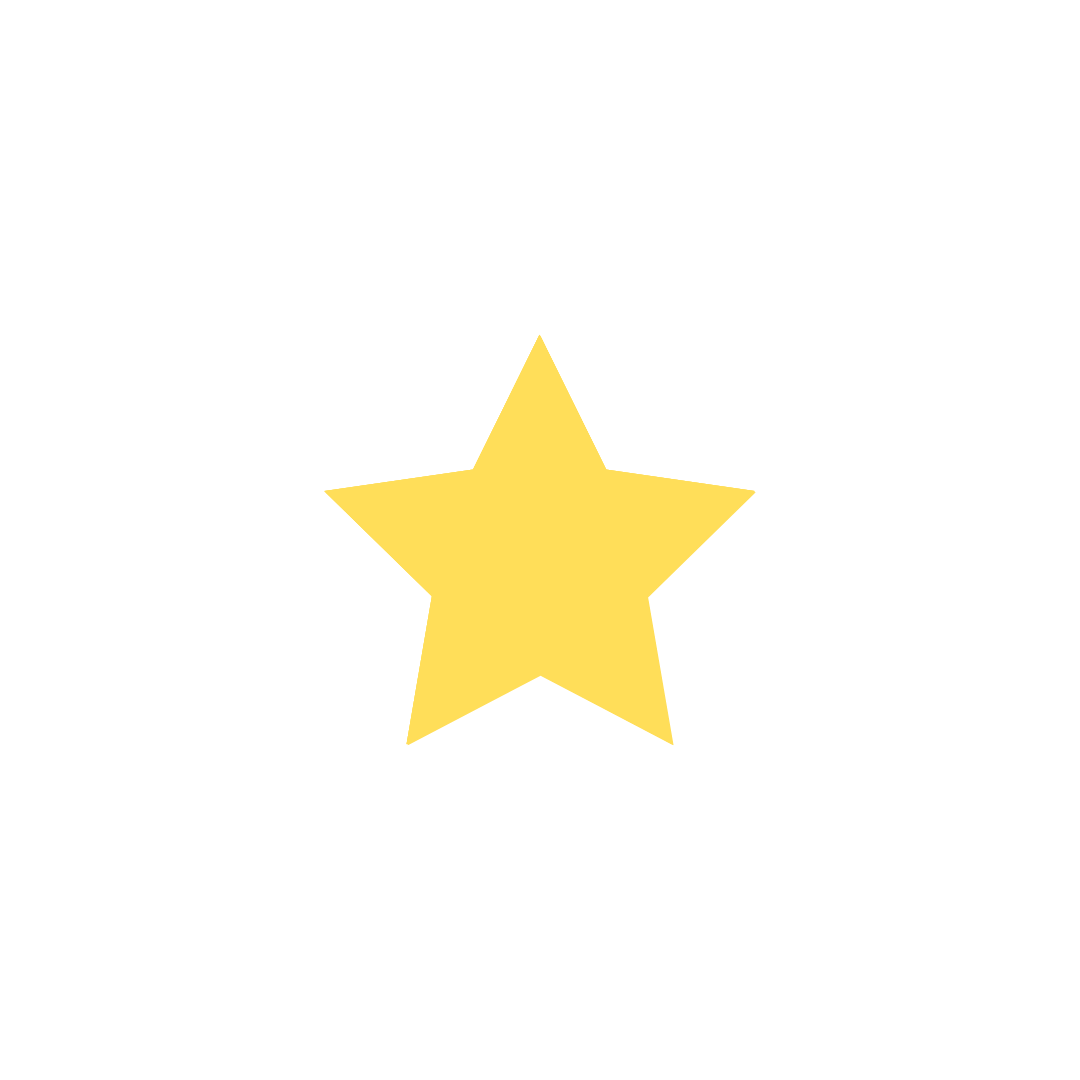 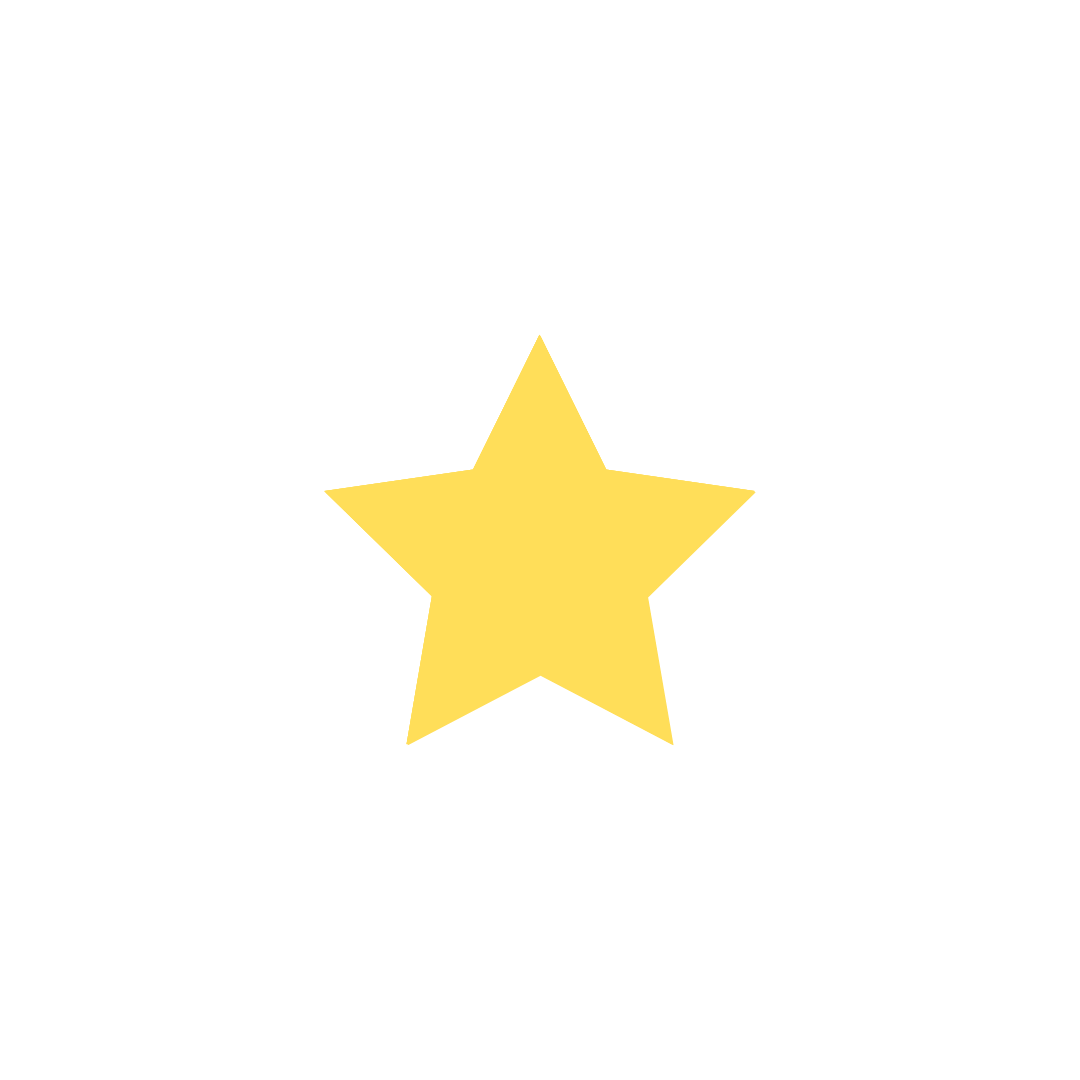 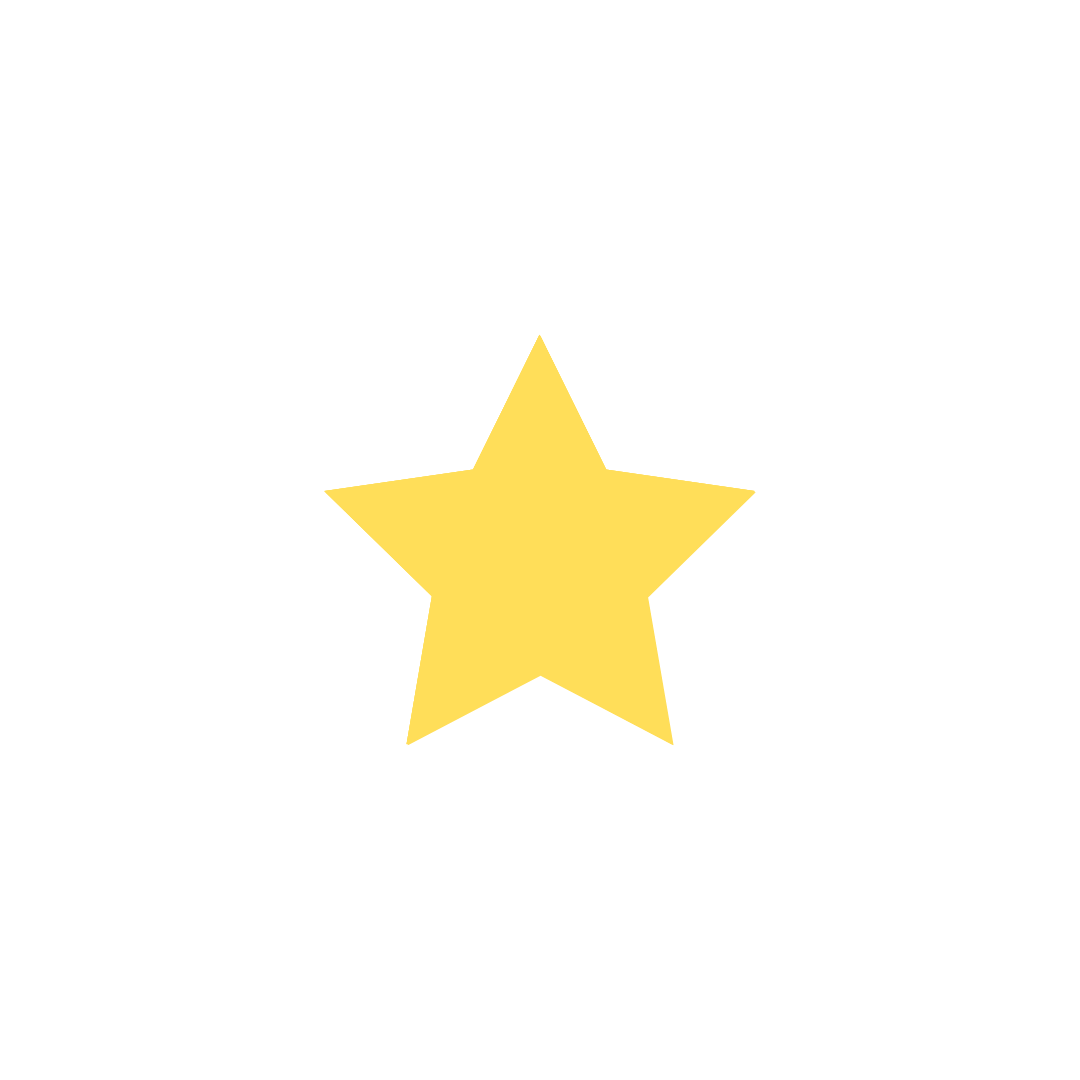 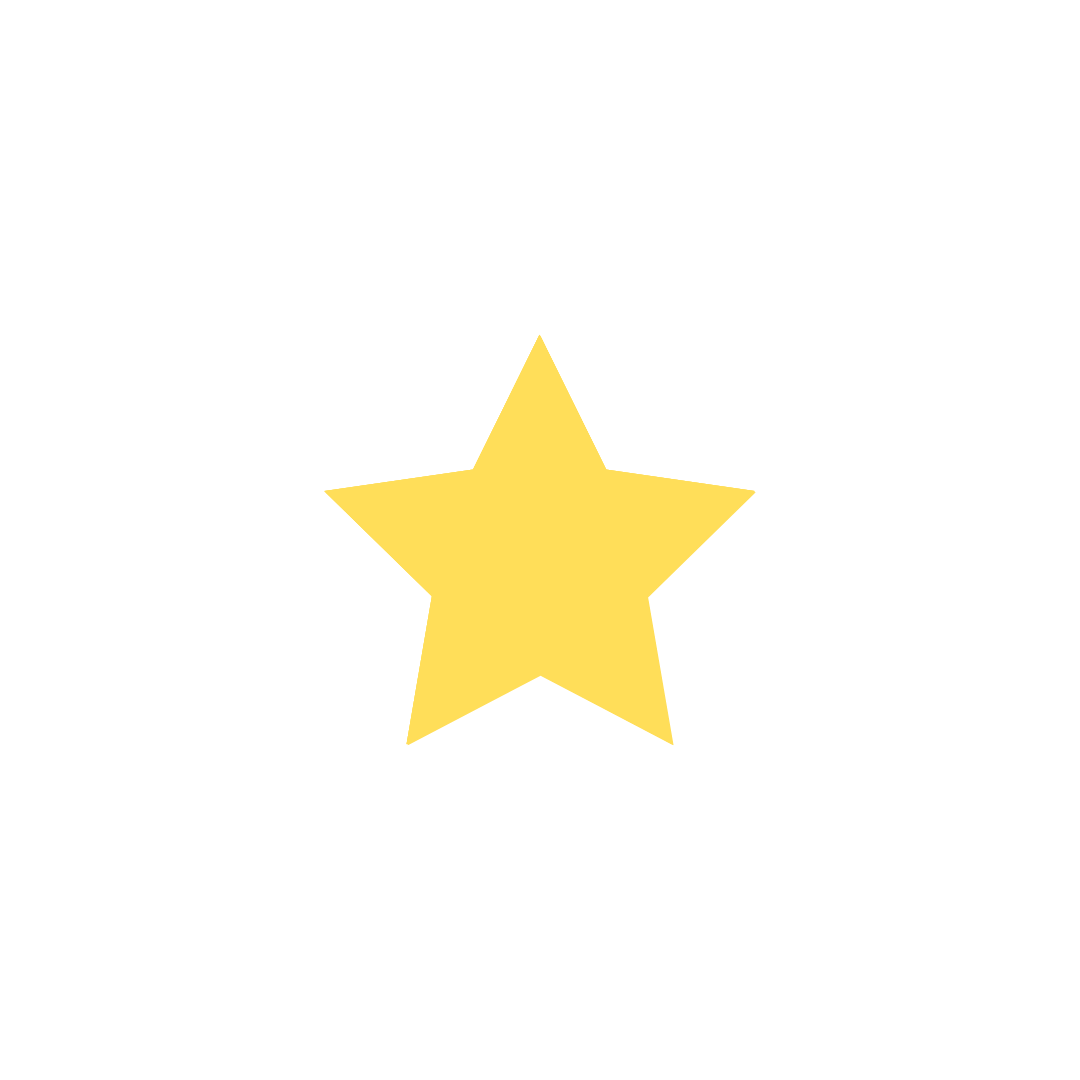 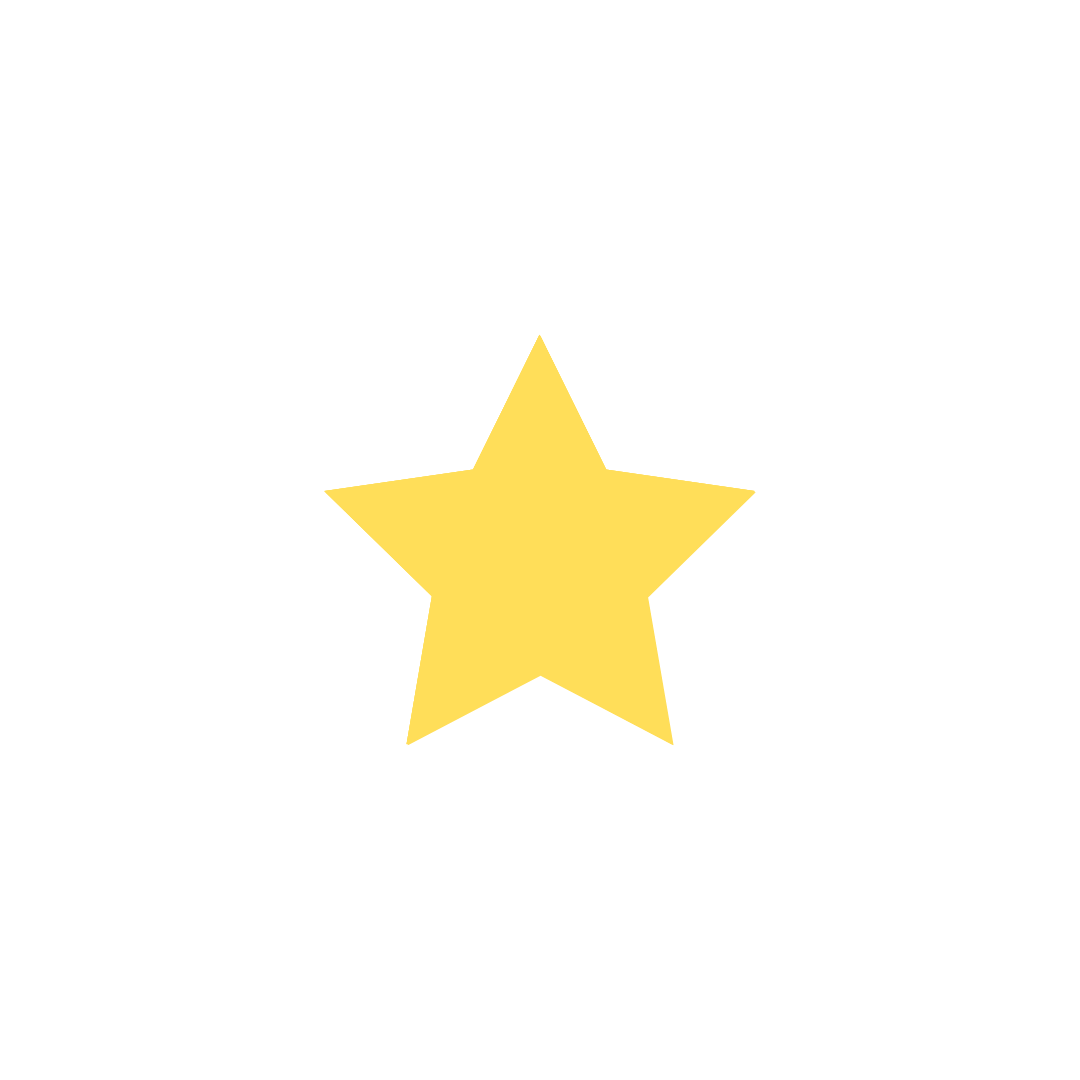 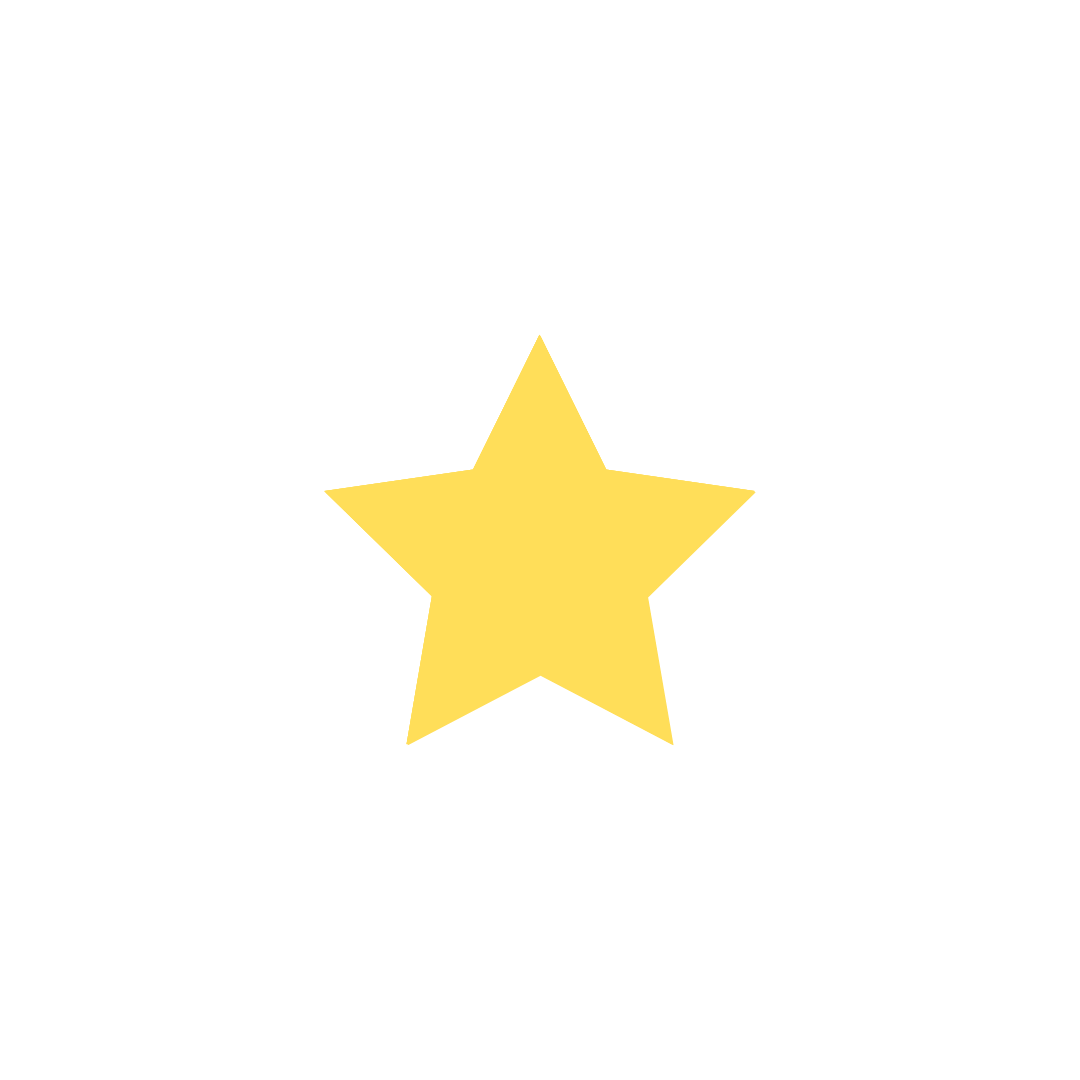 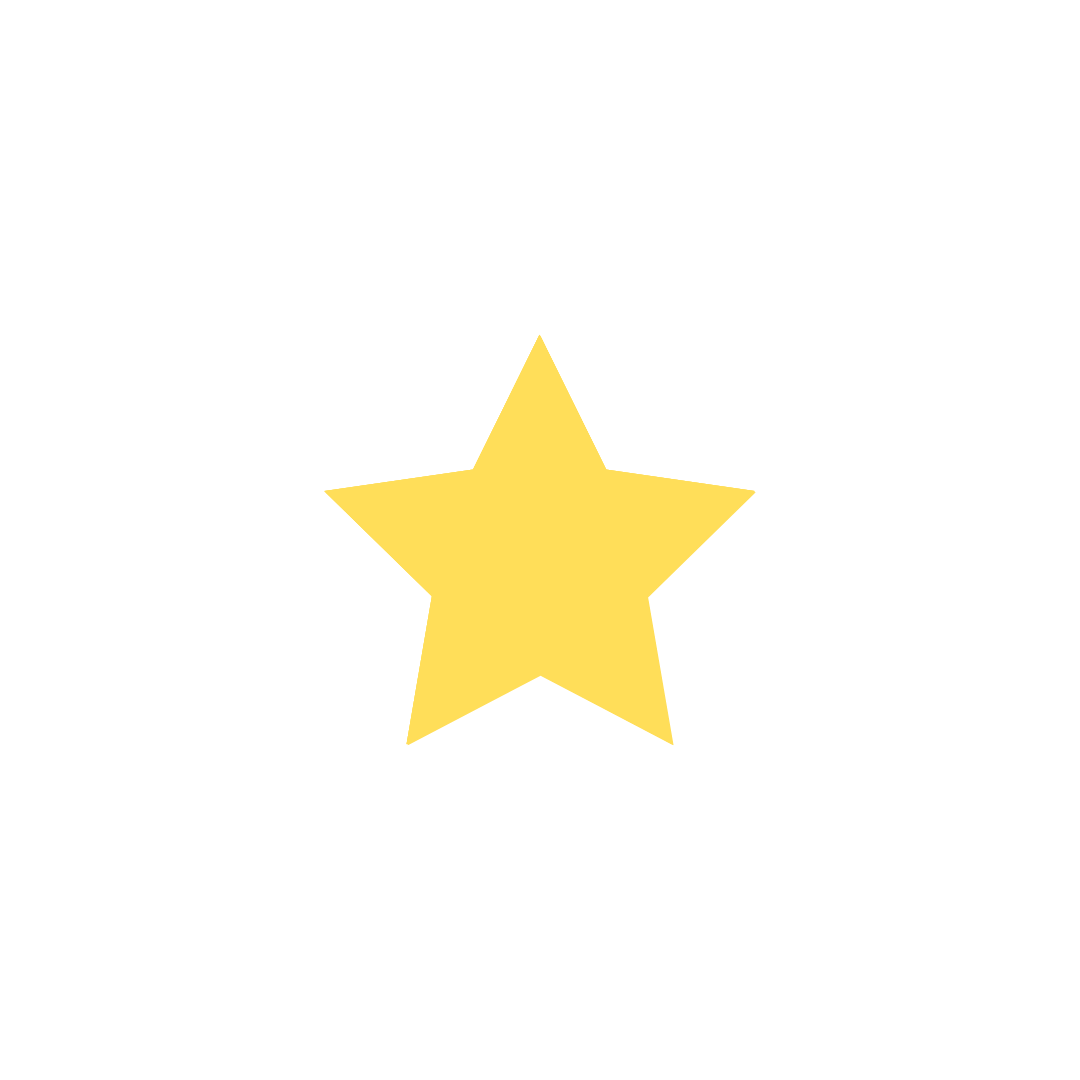 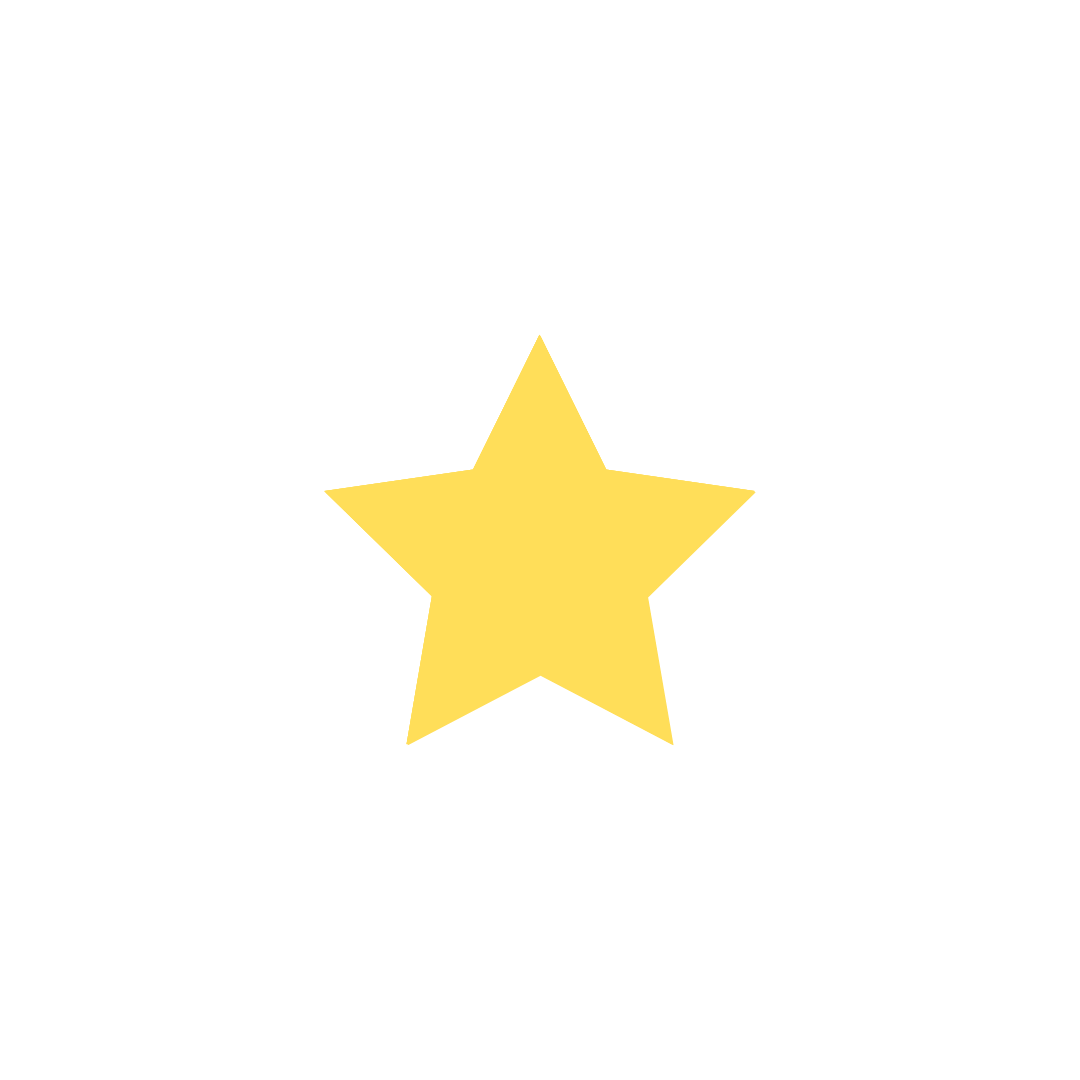 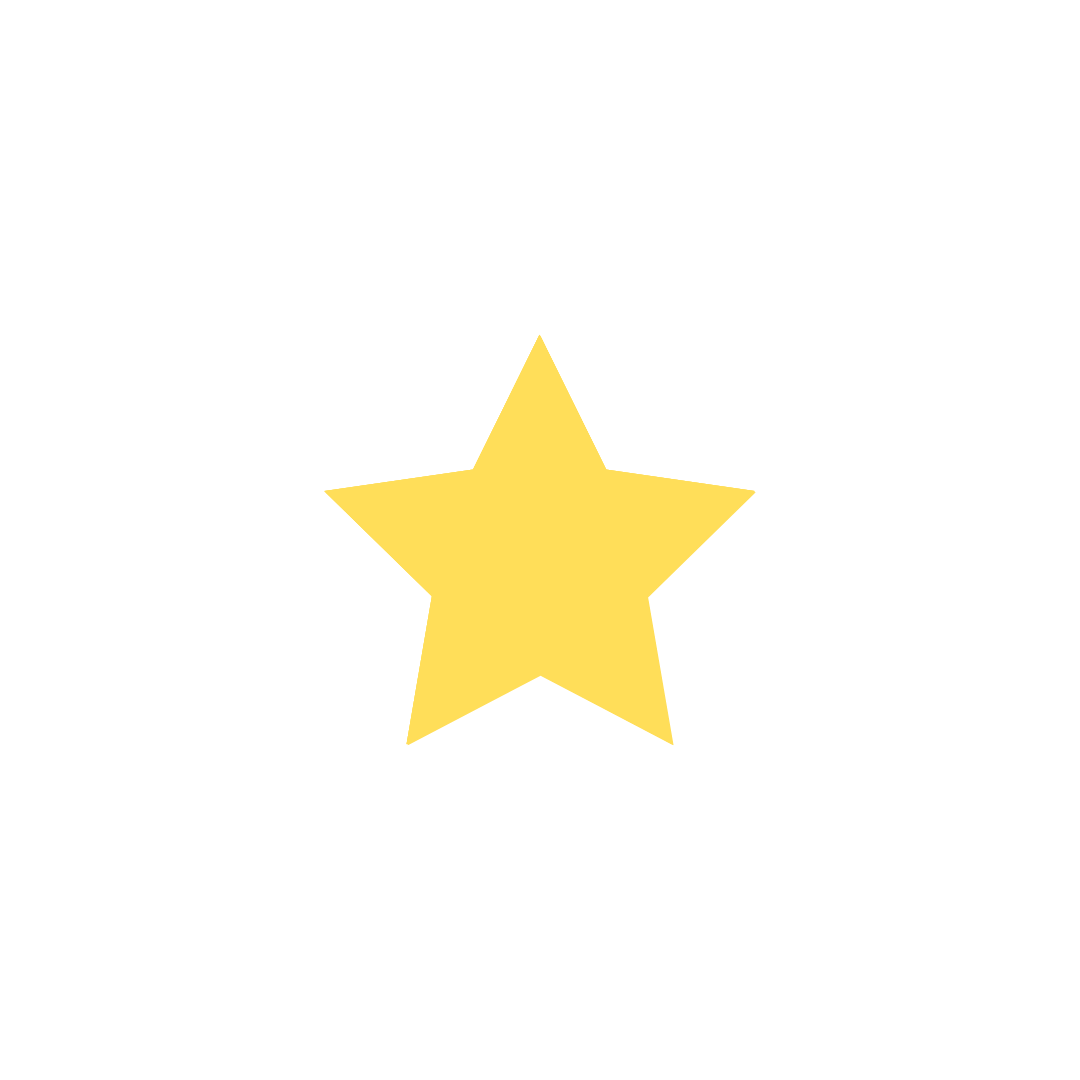 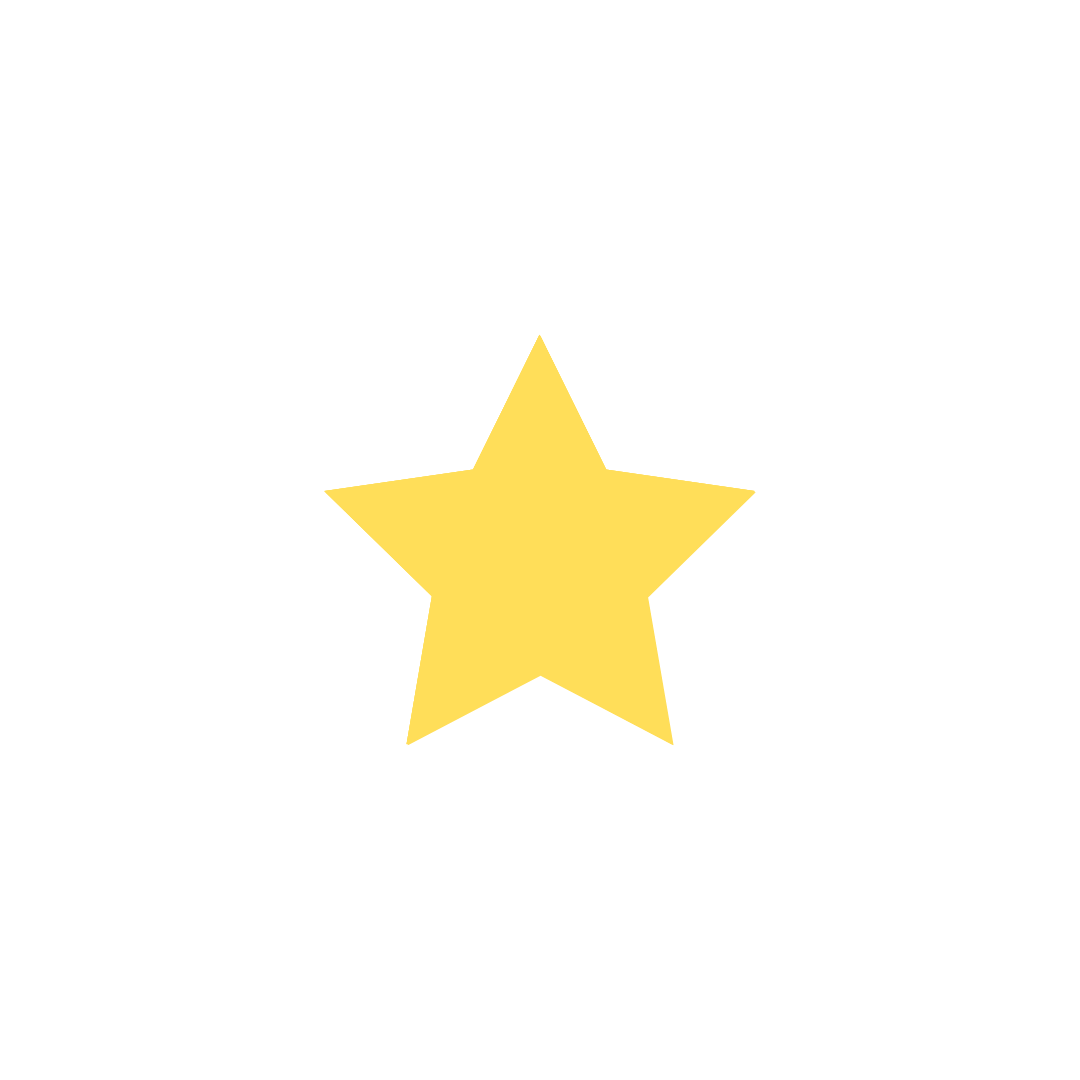 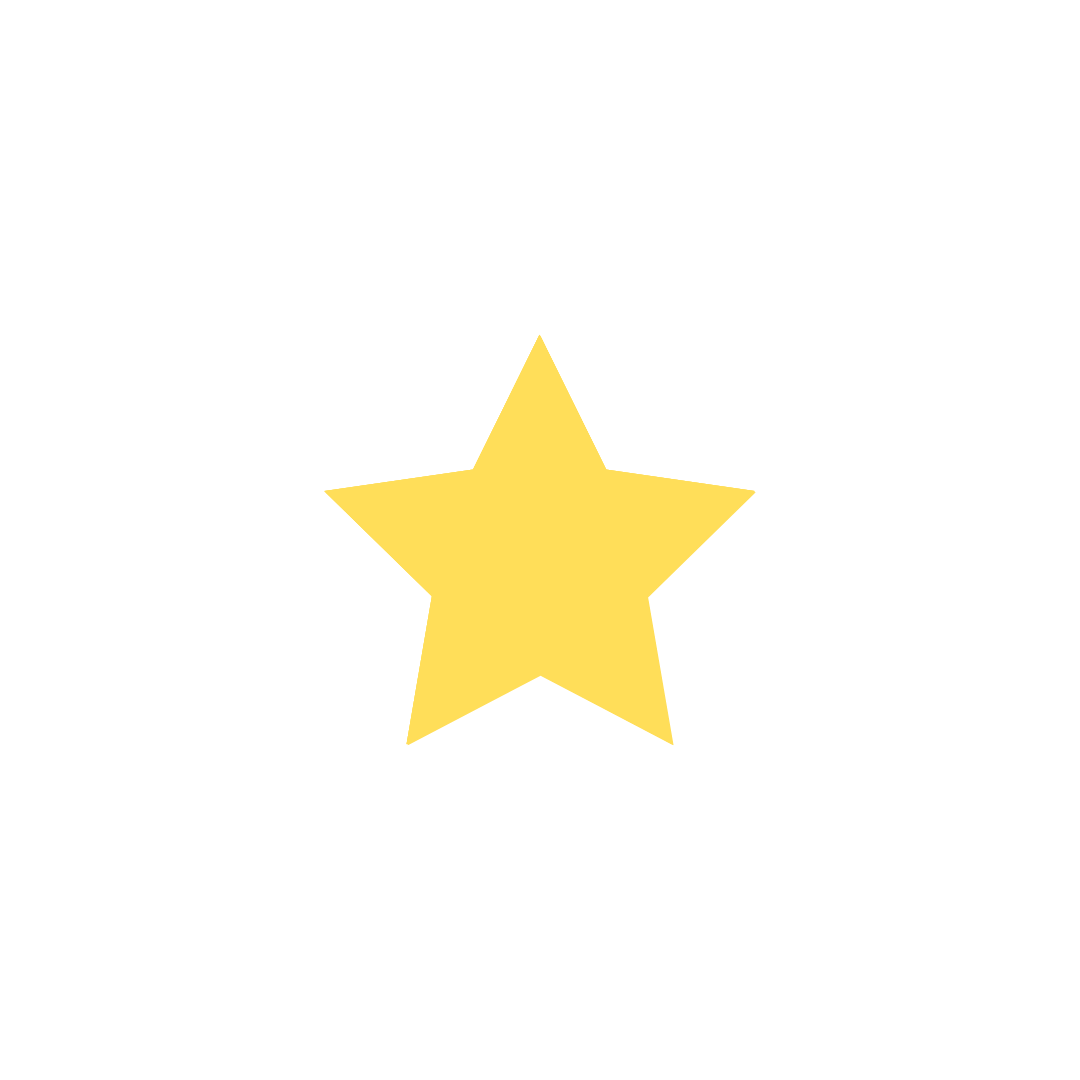 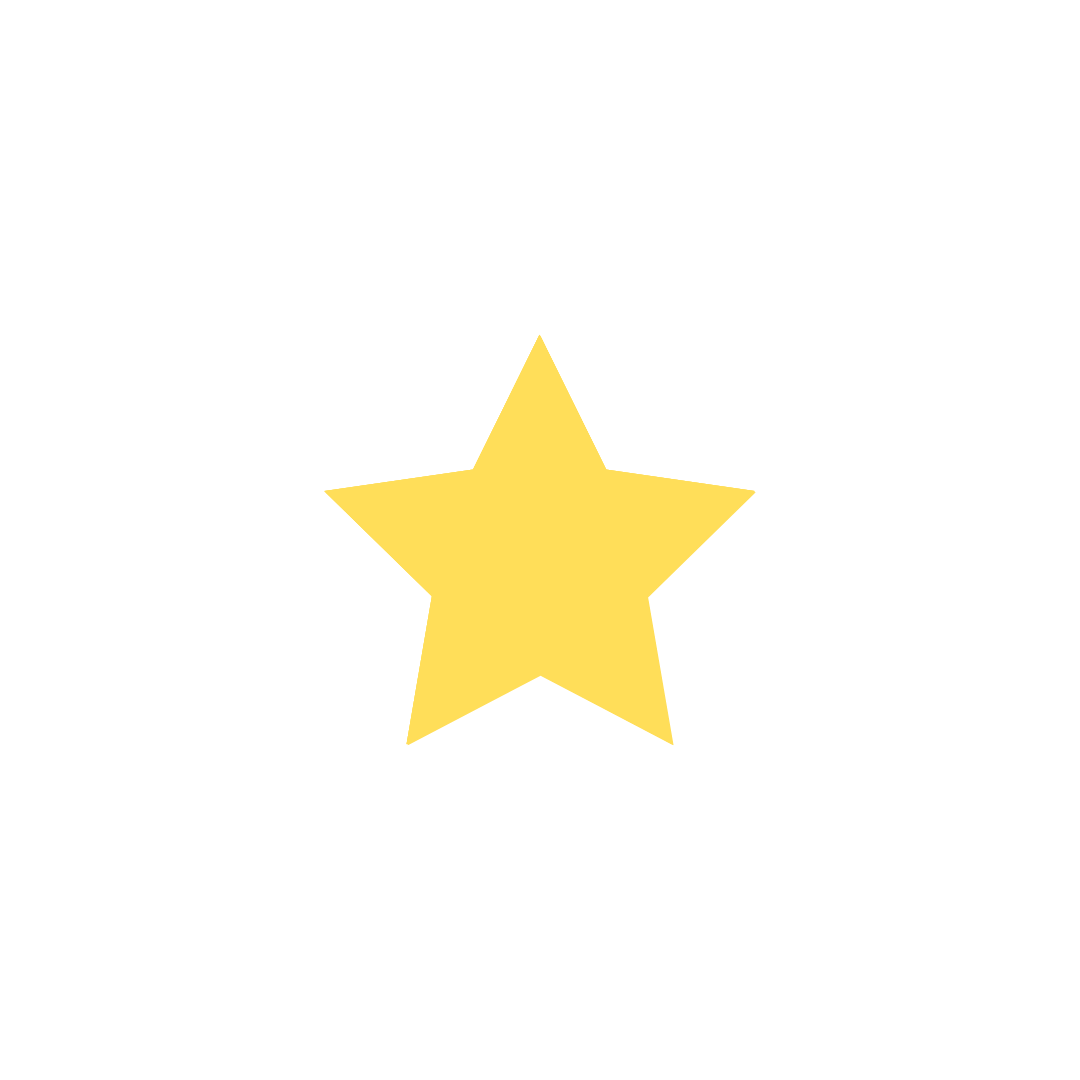 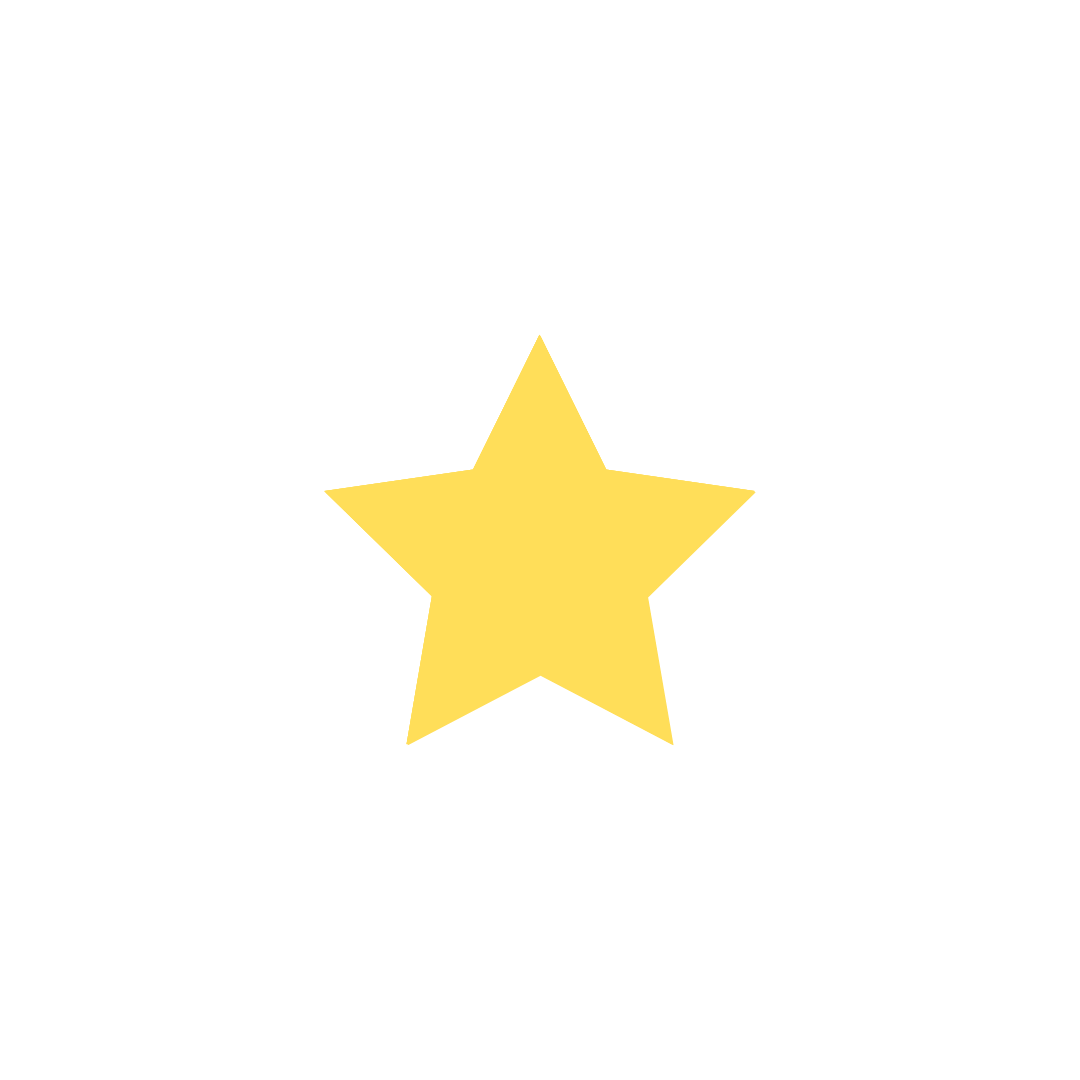 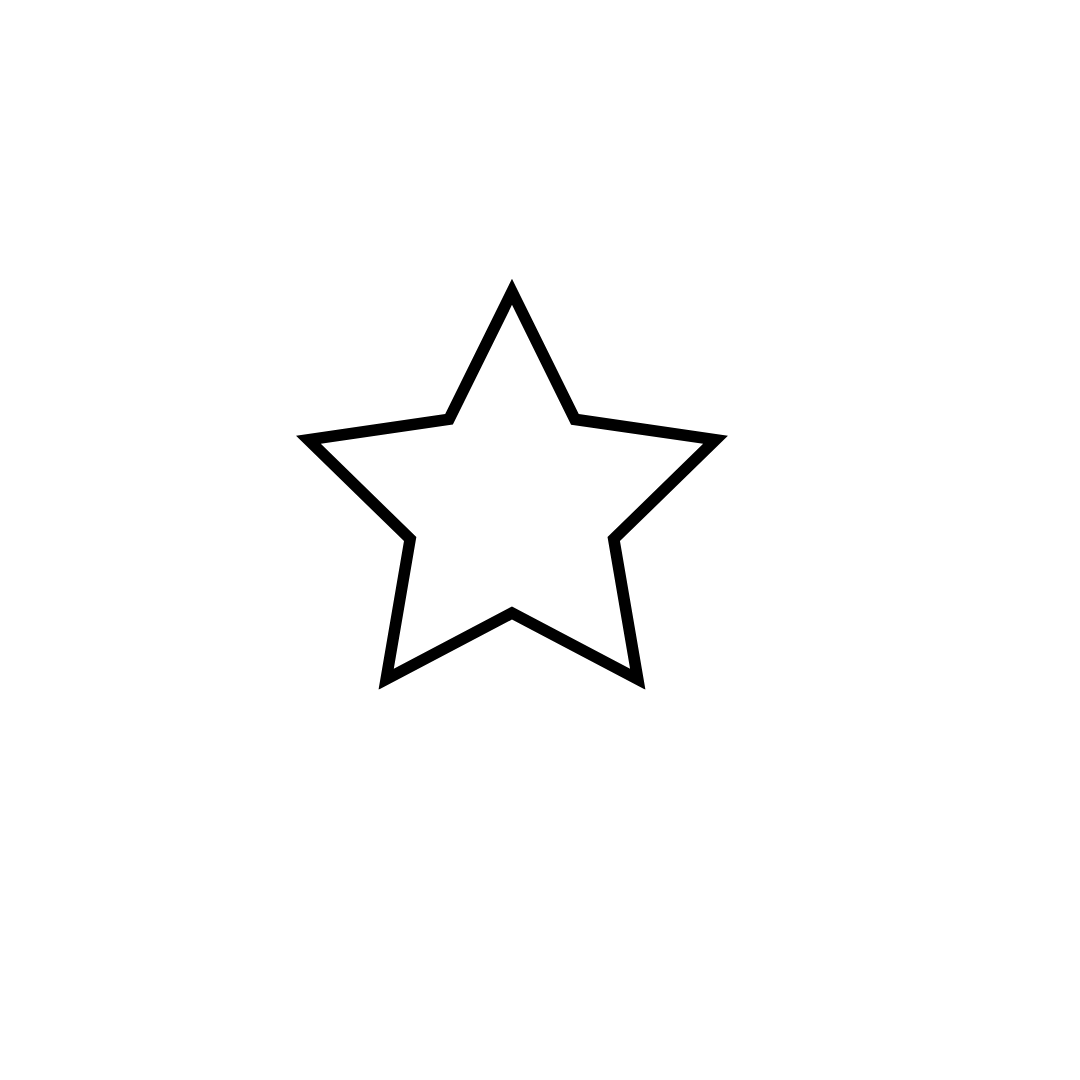 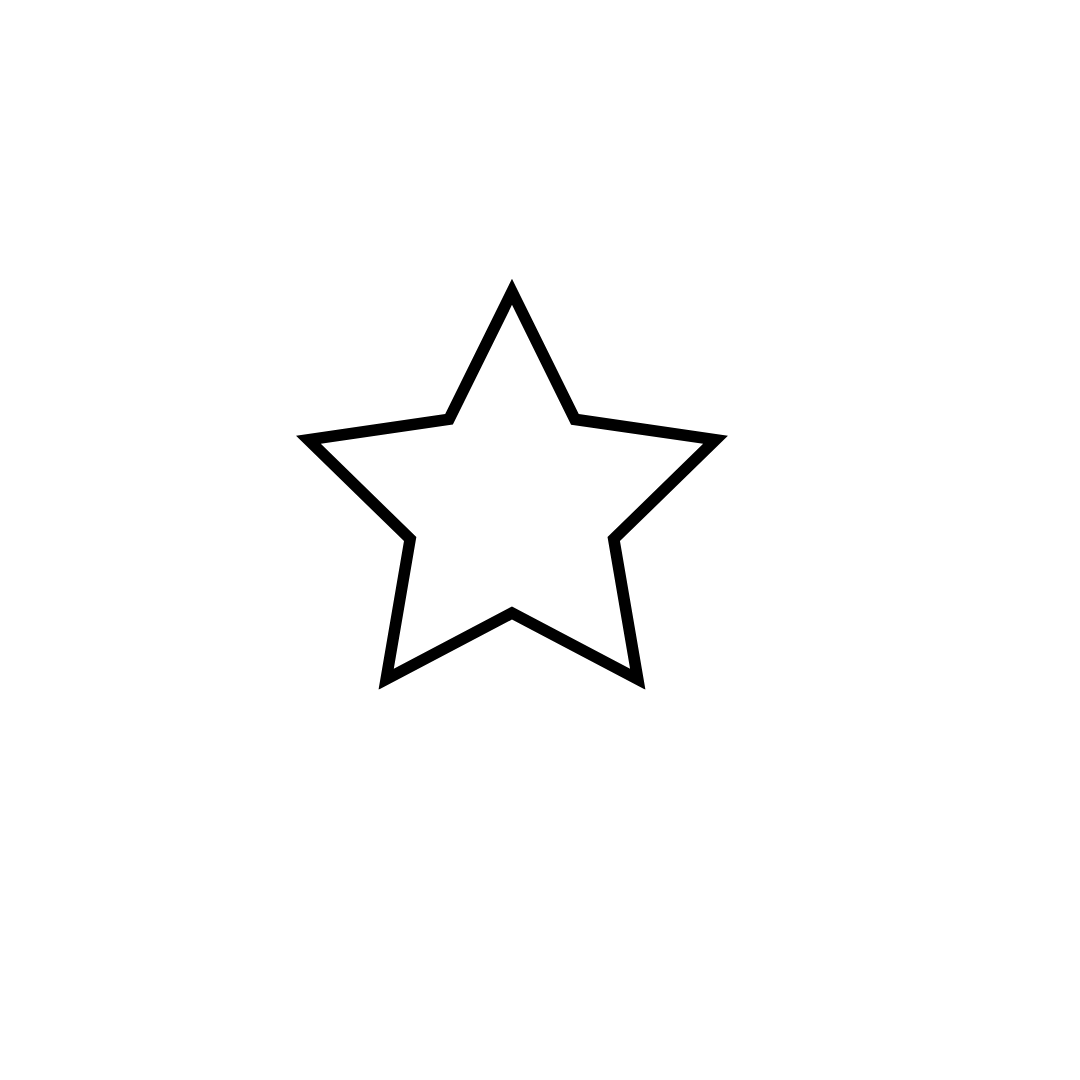 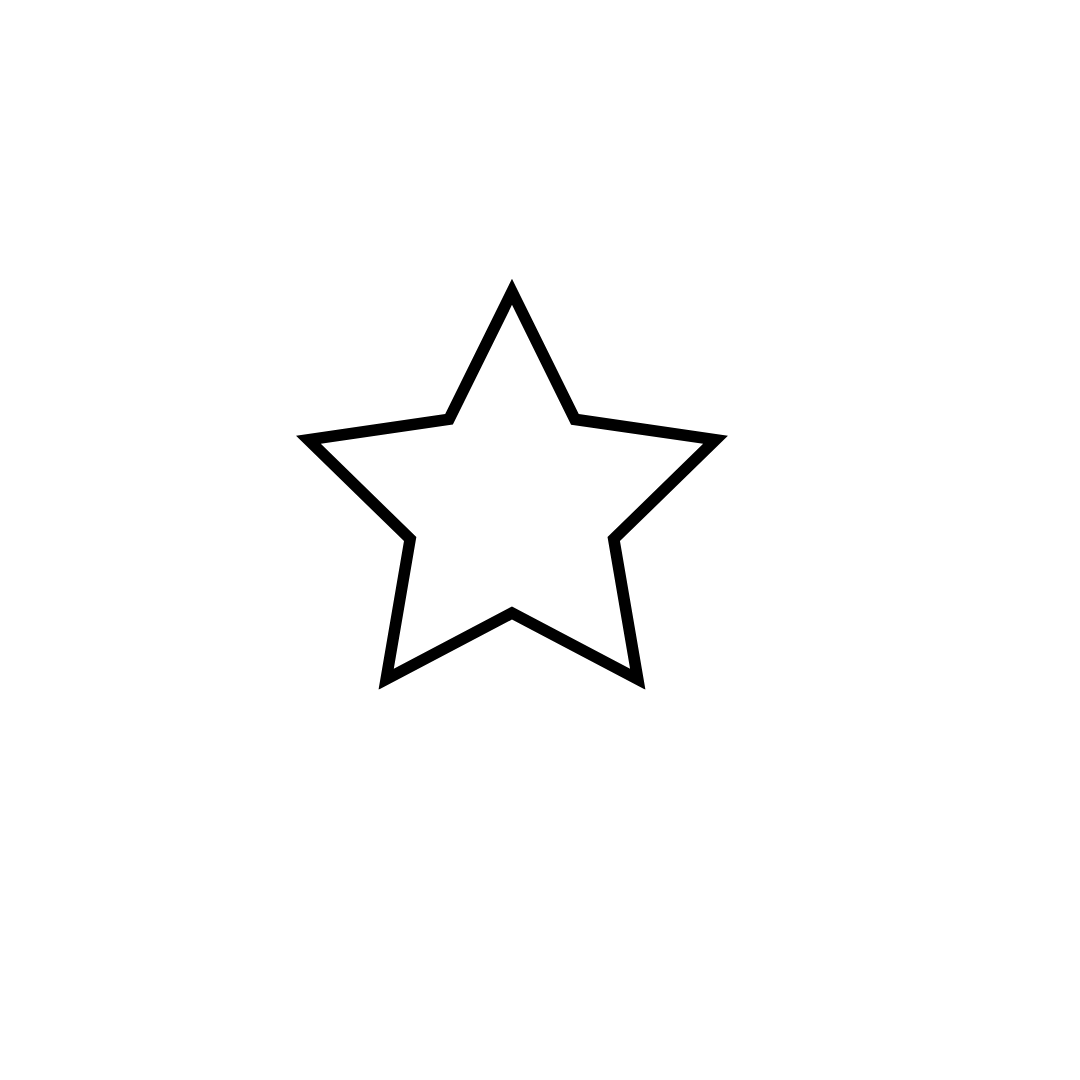 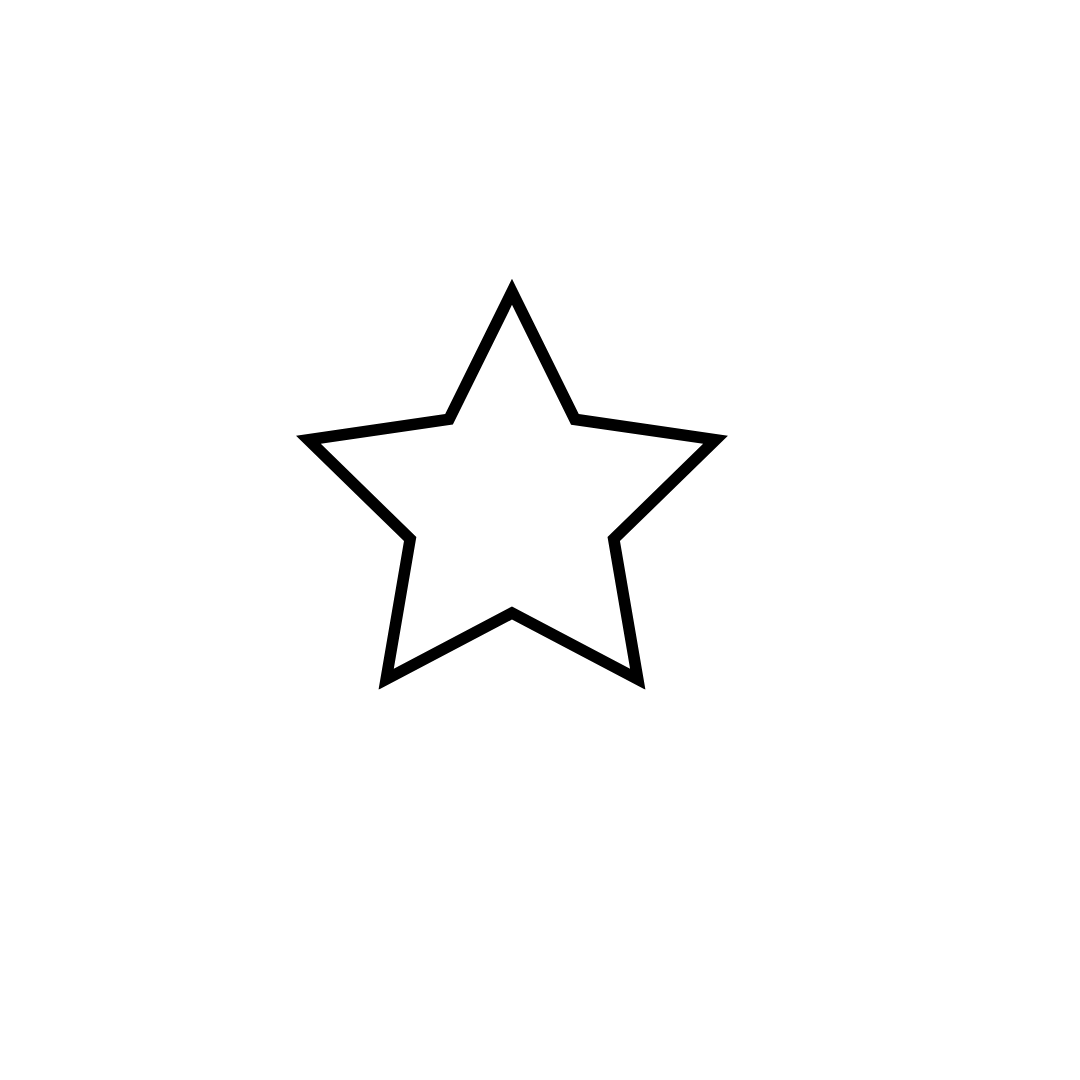 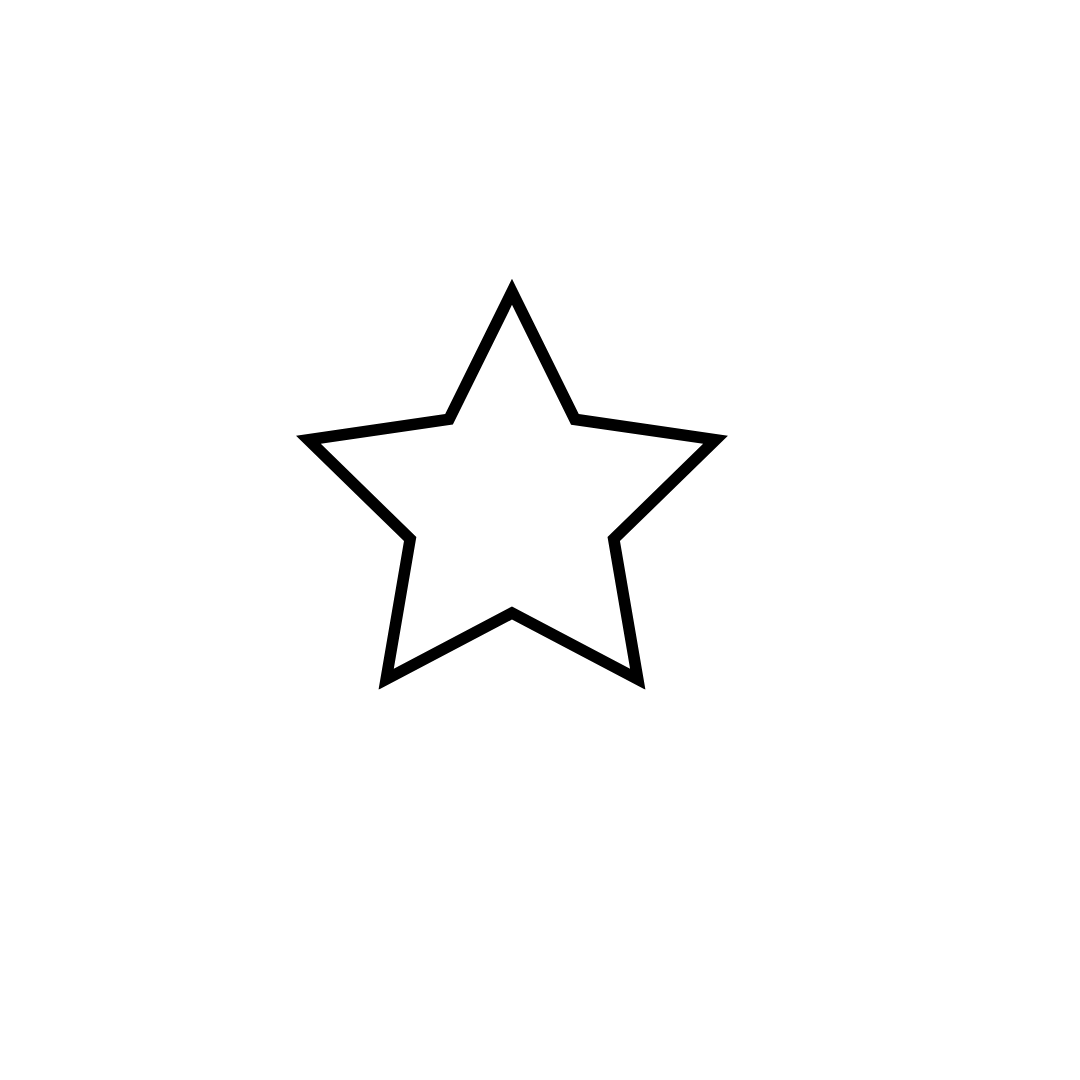 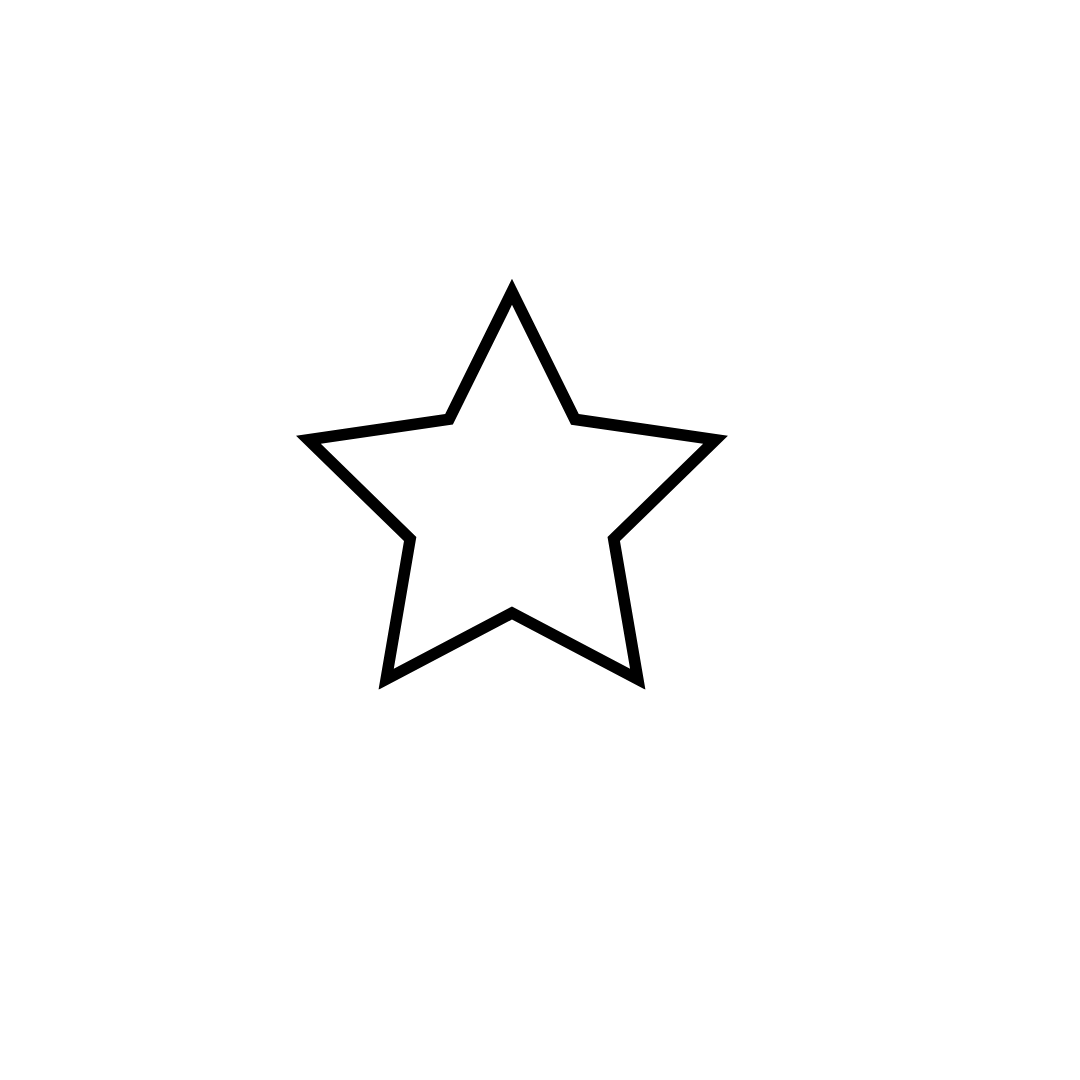 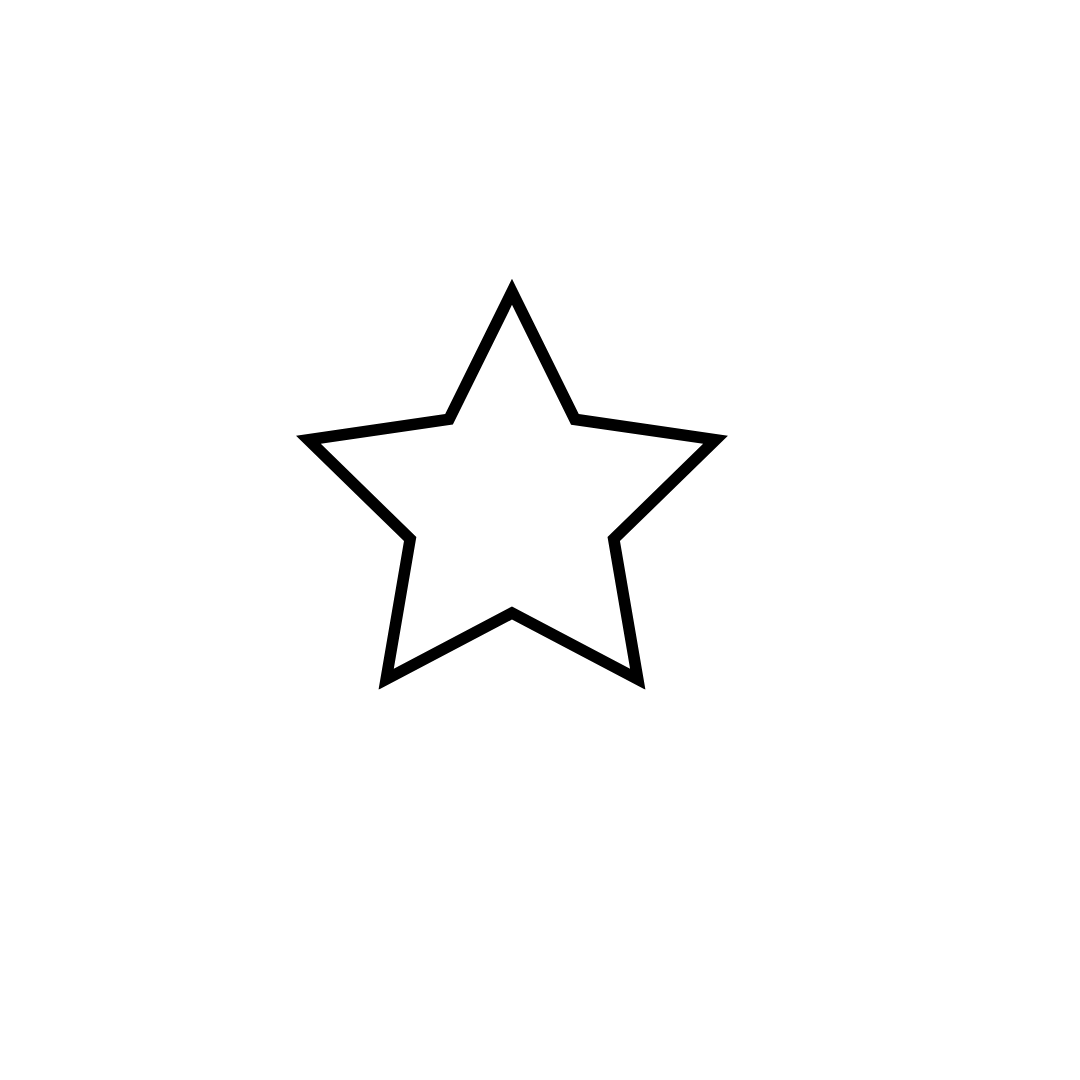 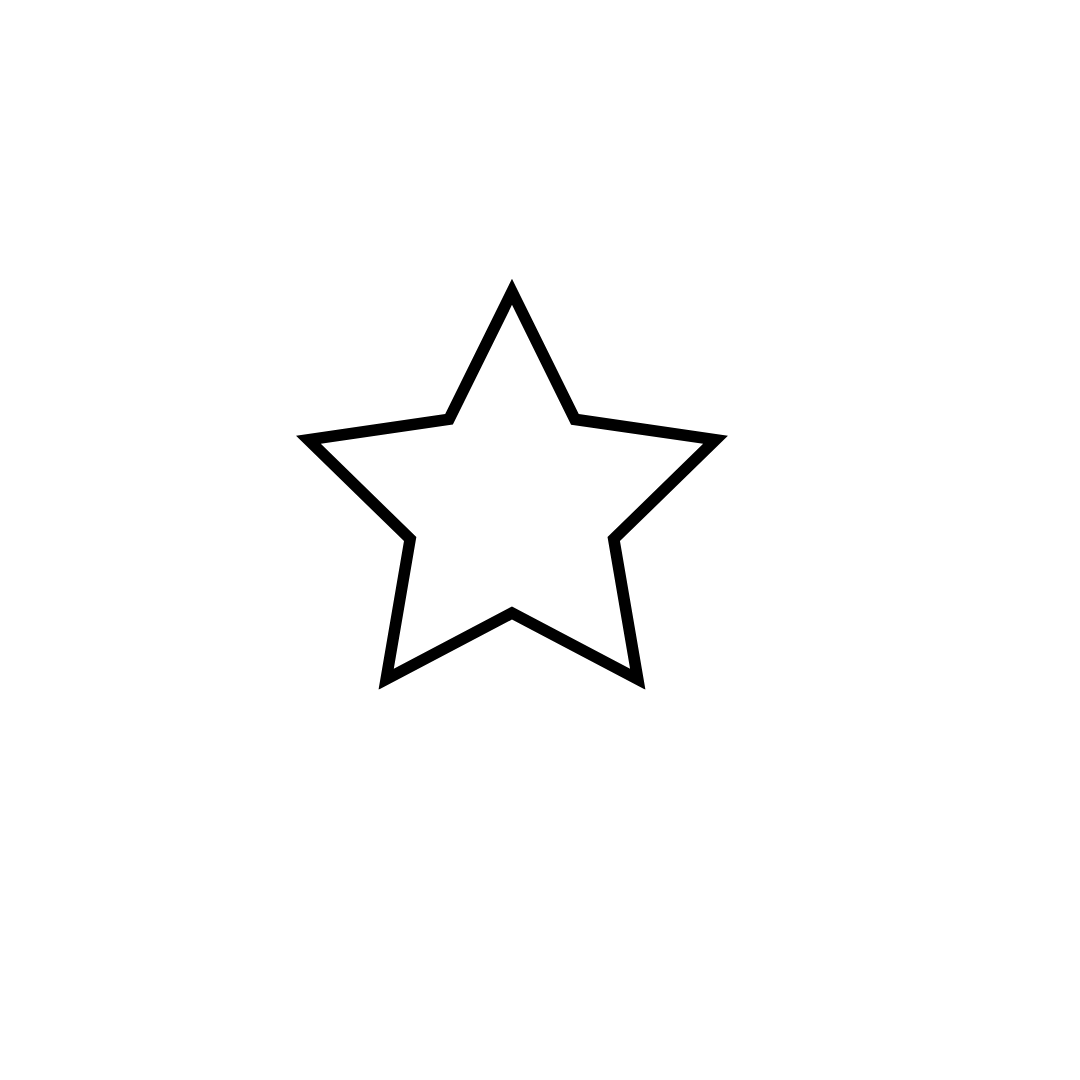 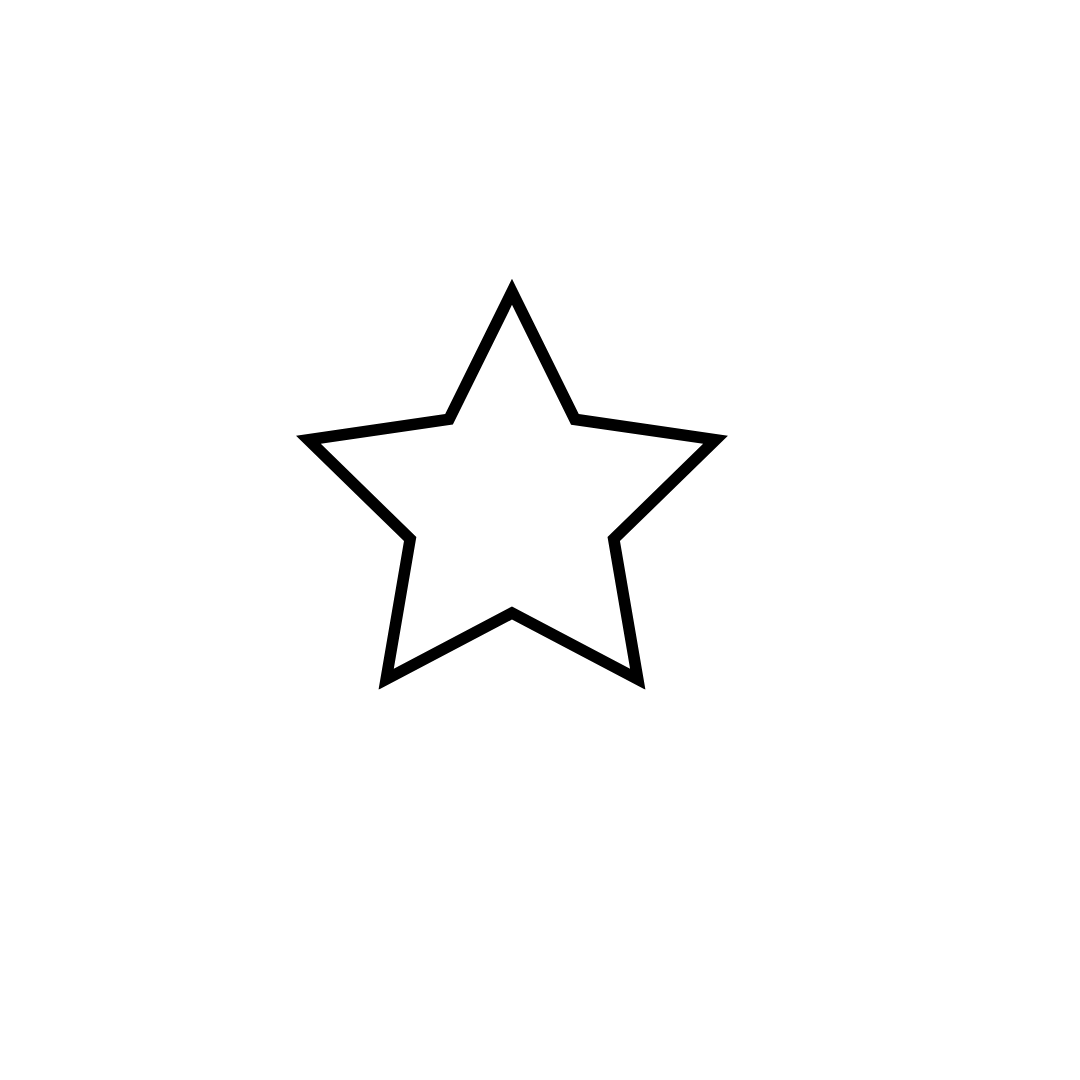 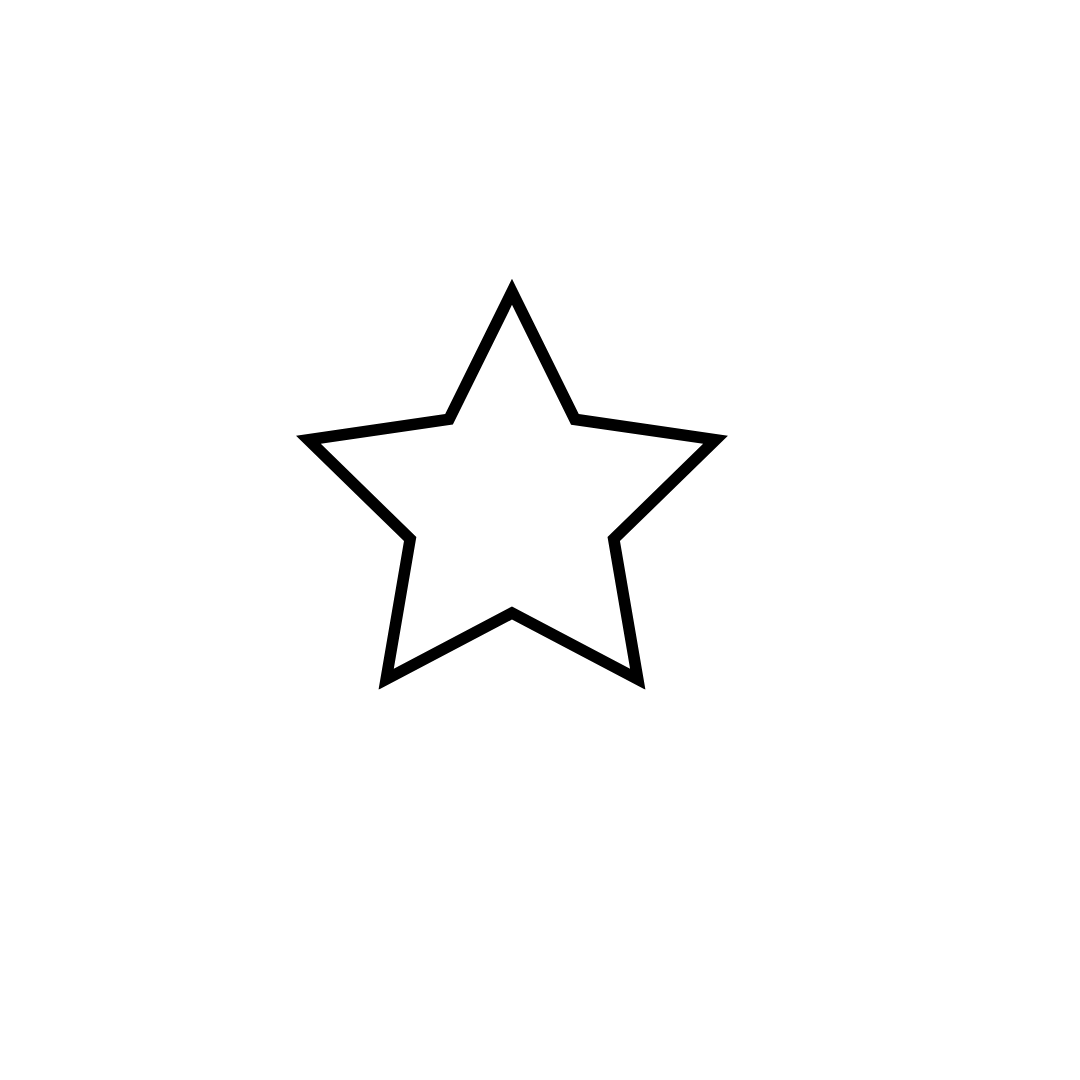 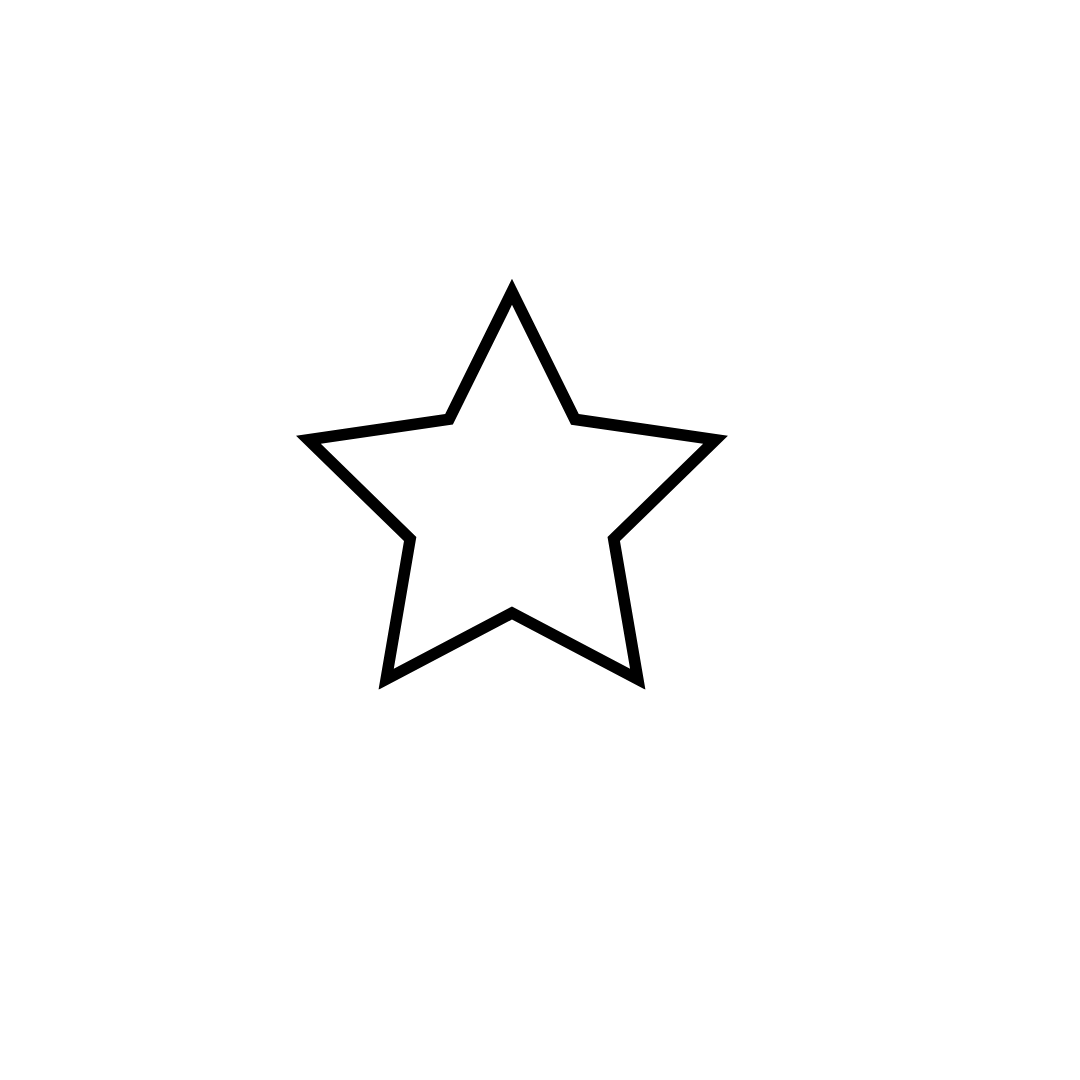 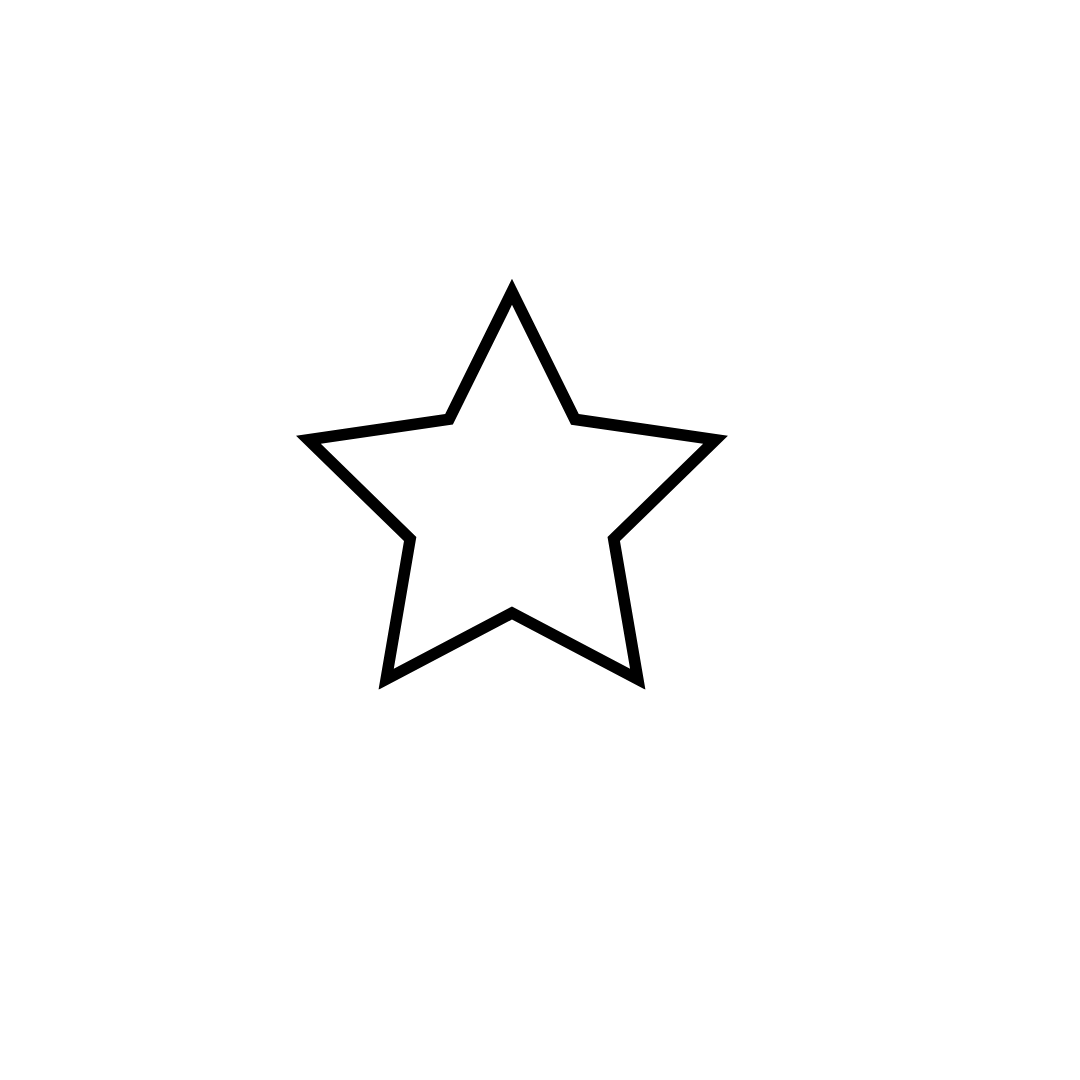 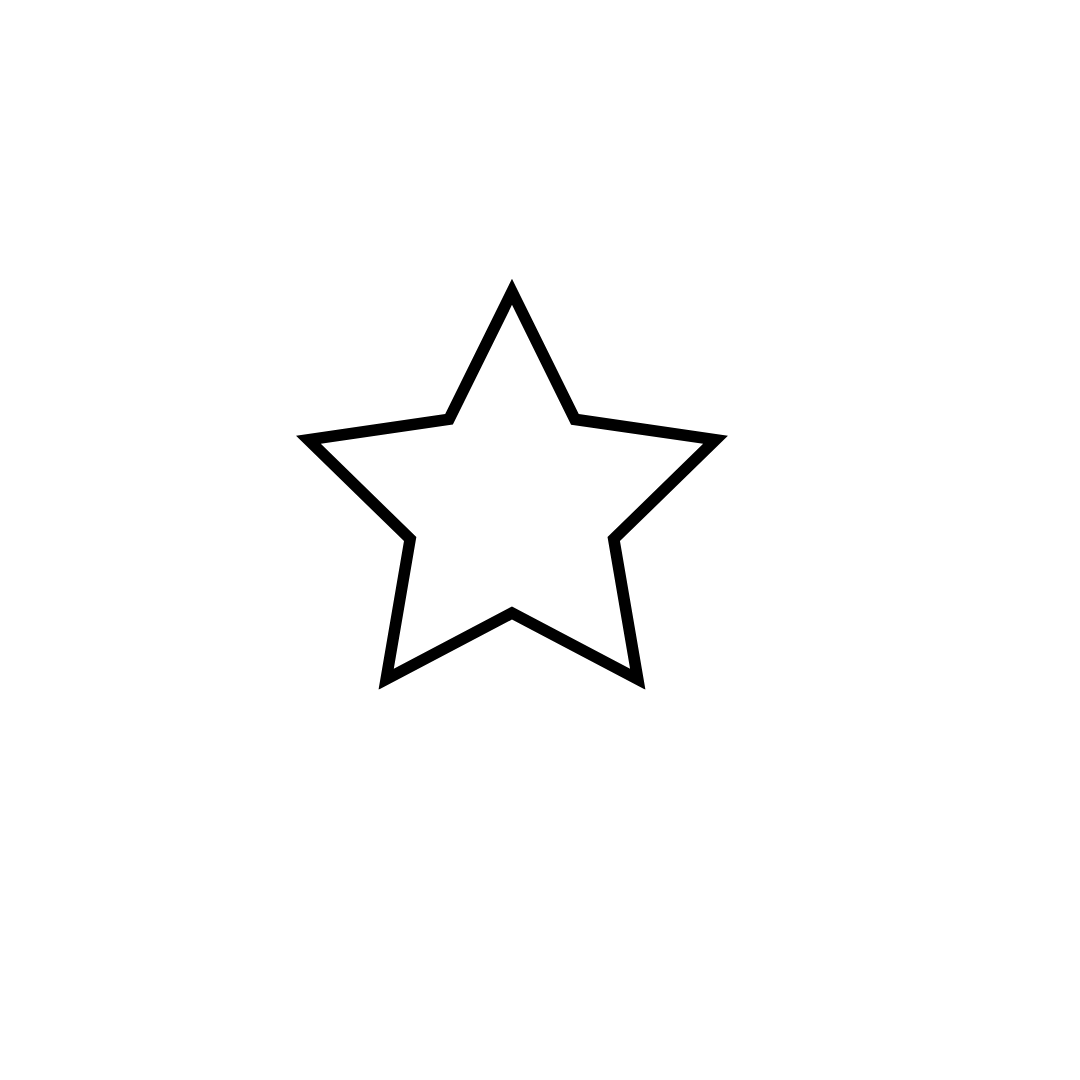 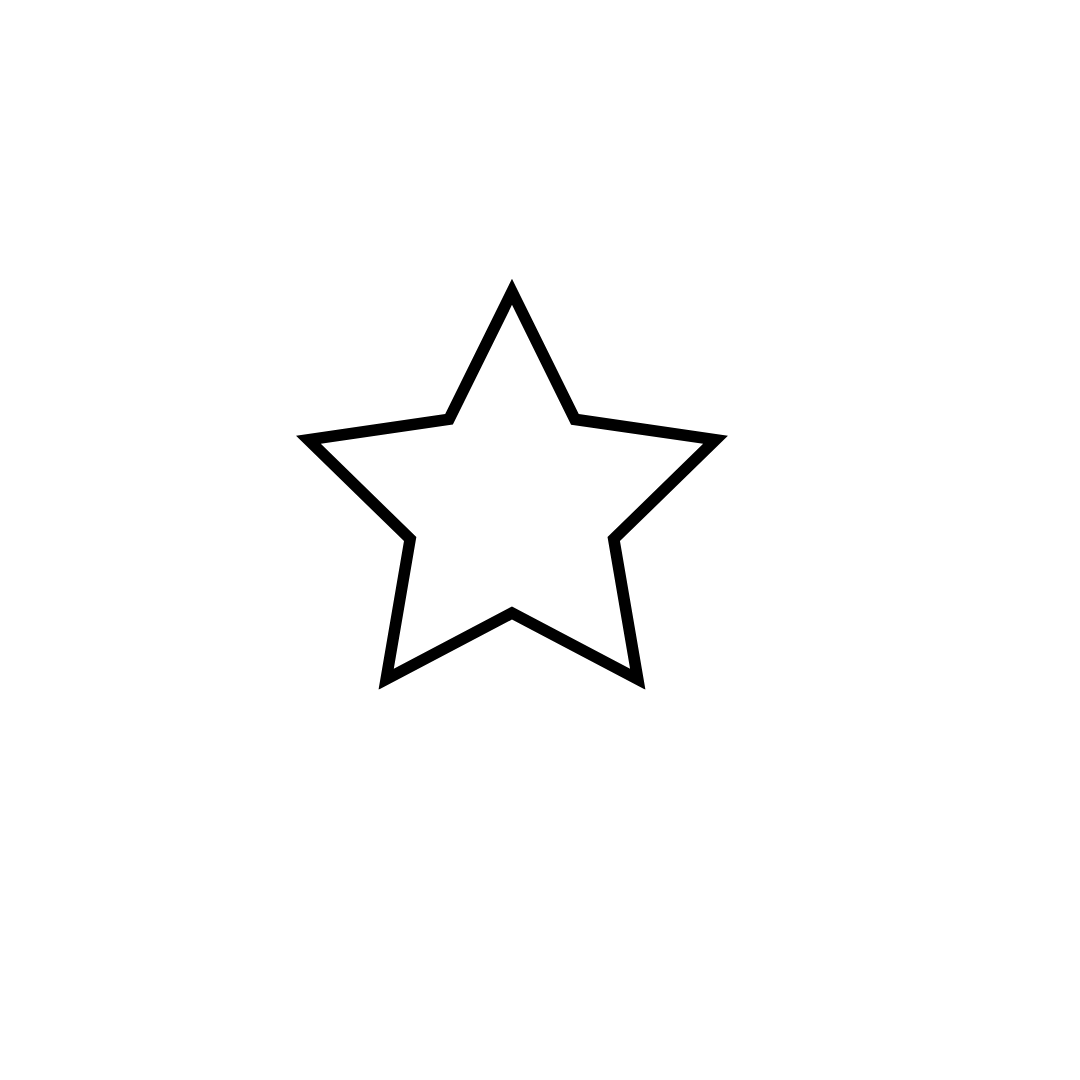 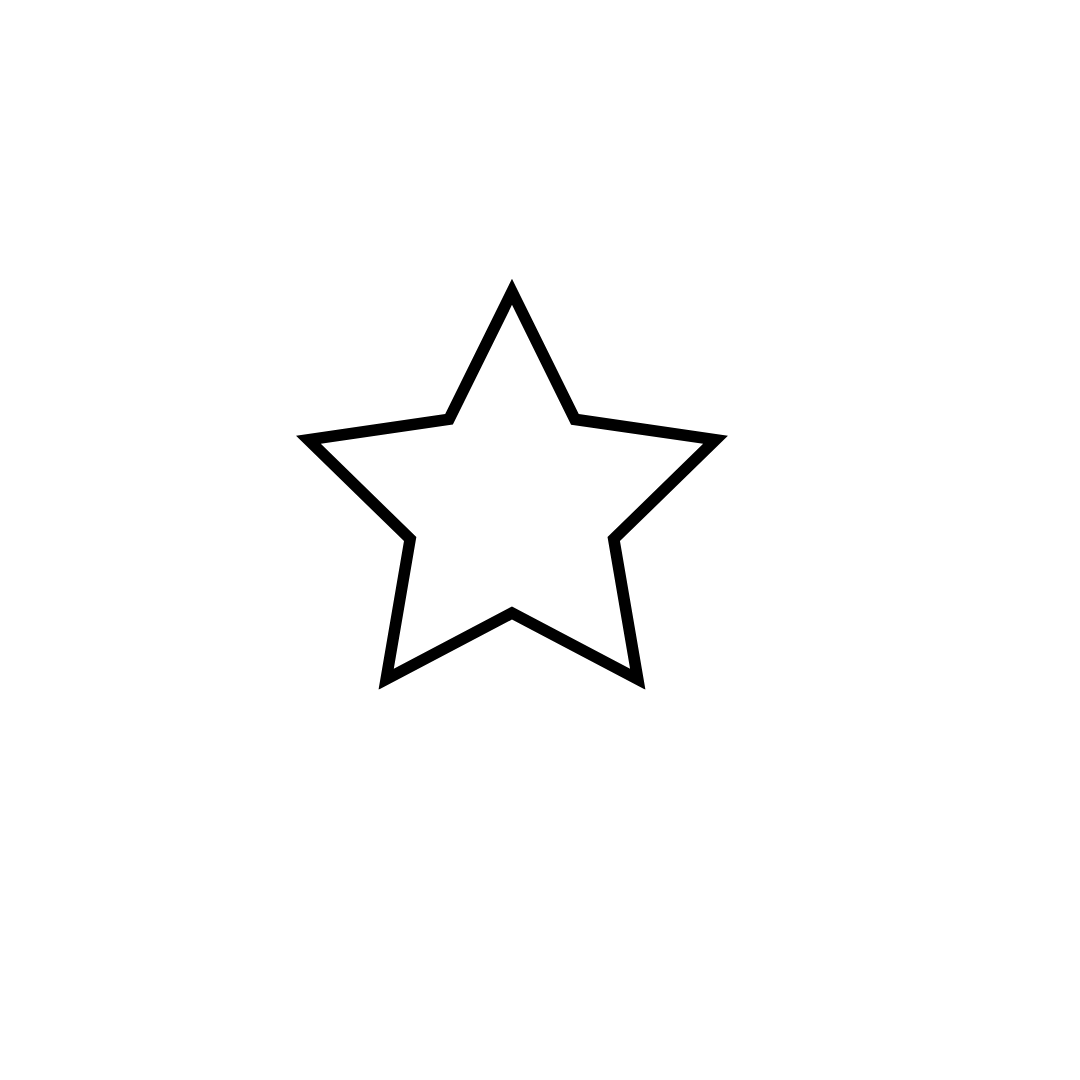 Alumno/a 3
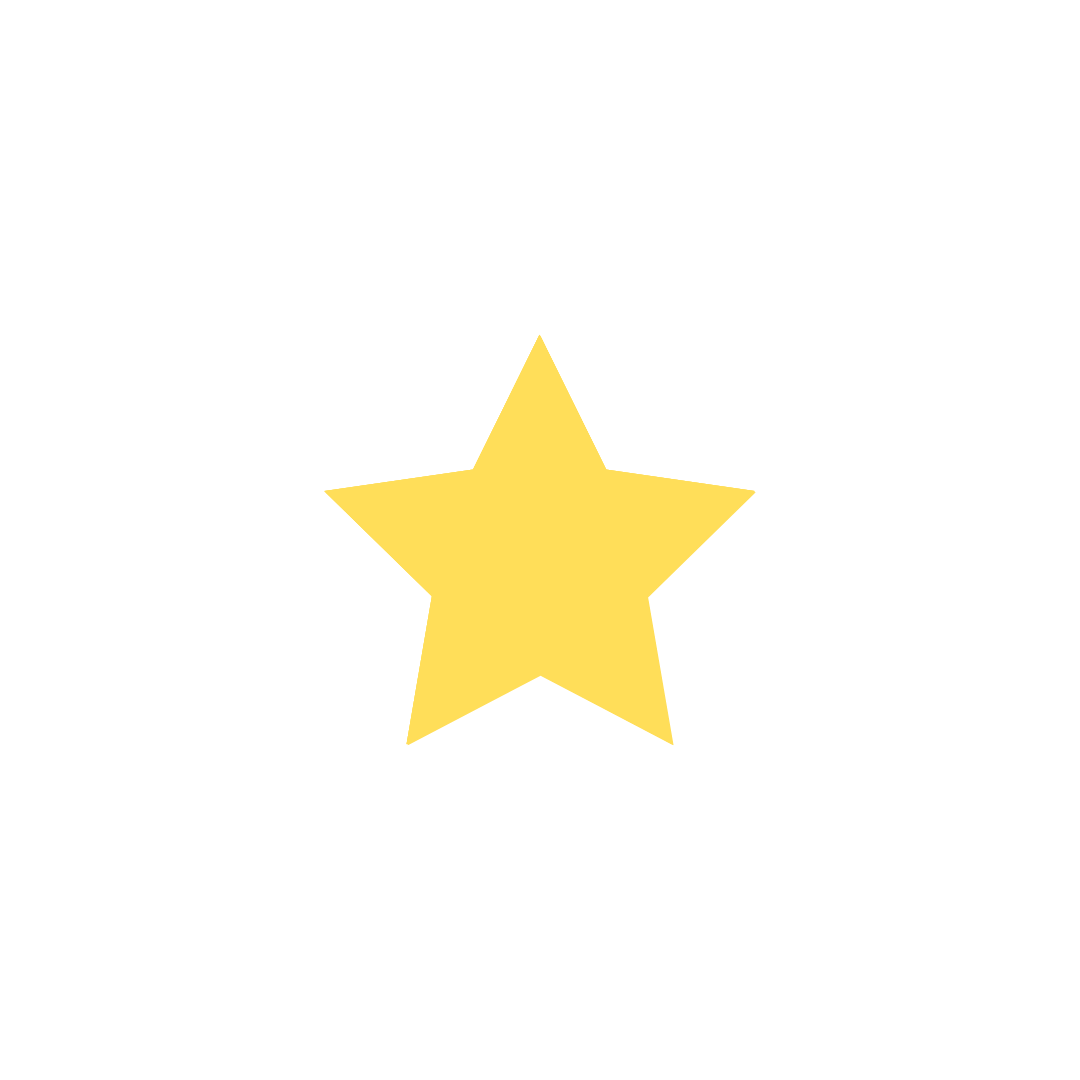 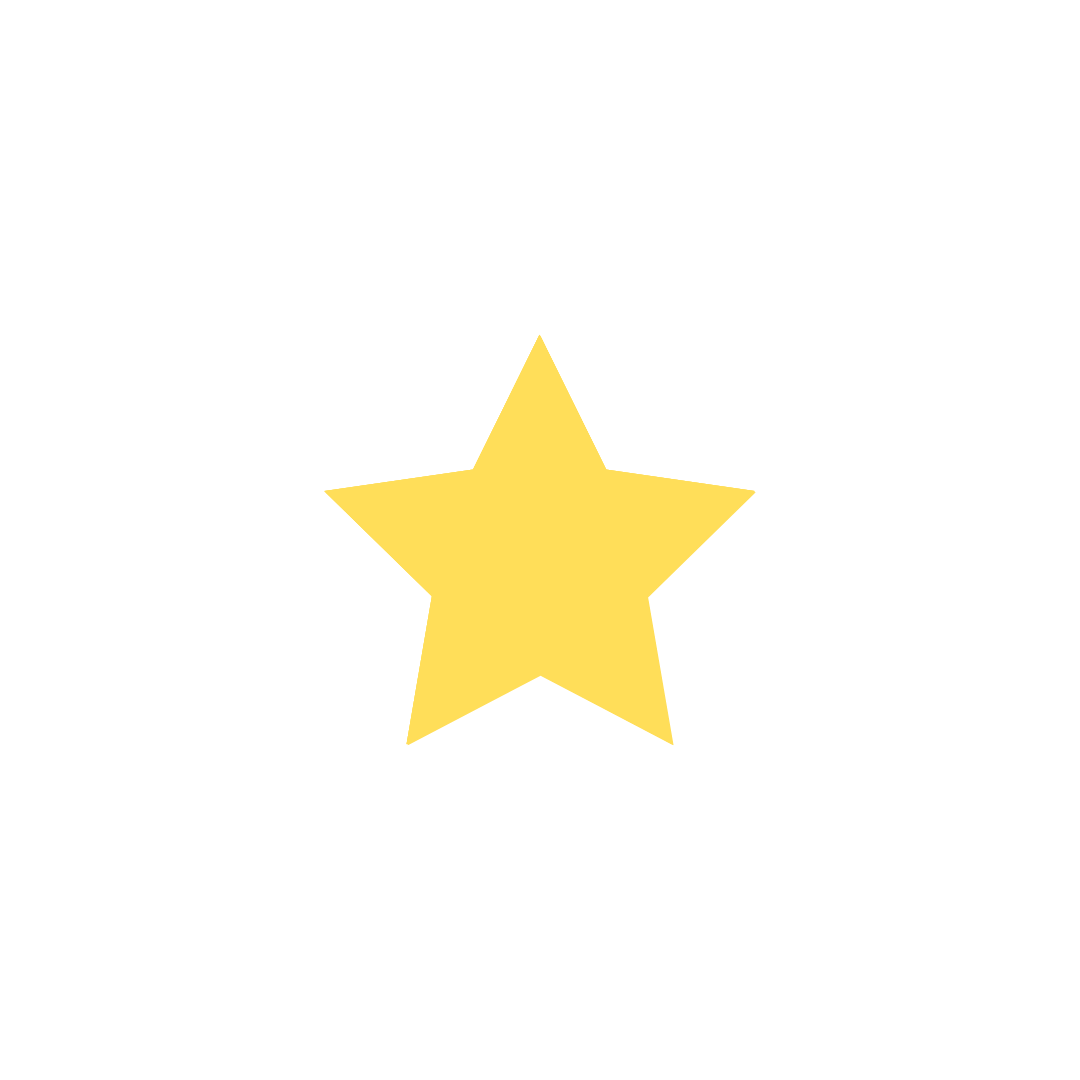 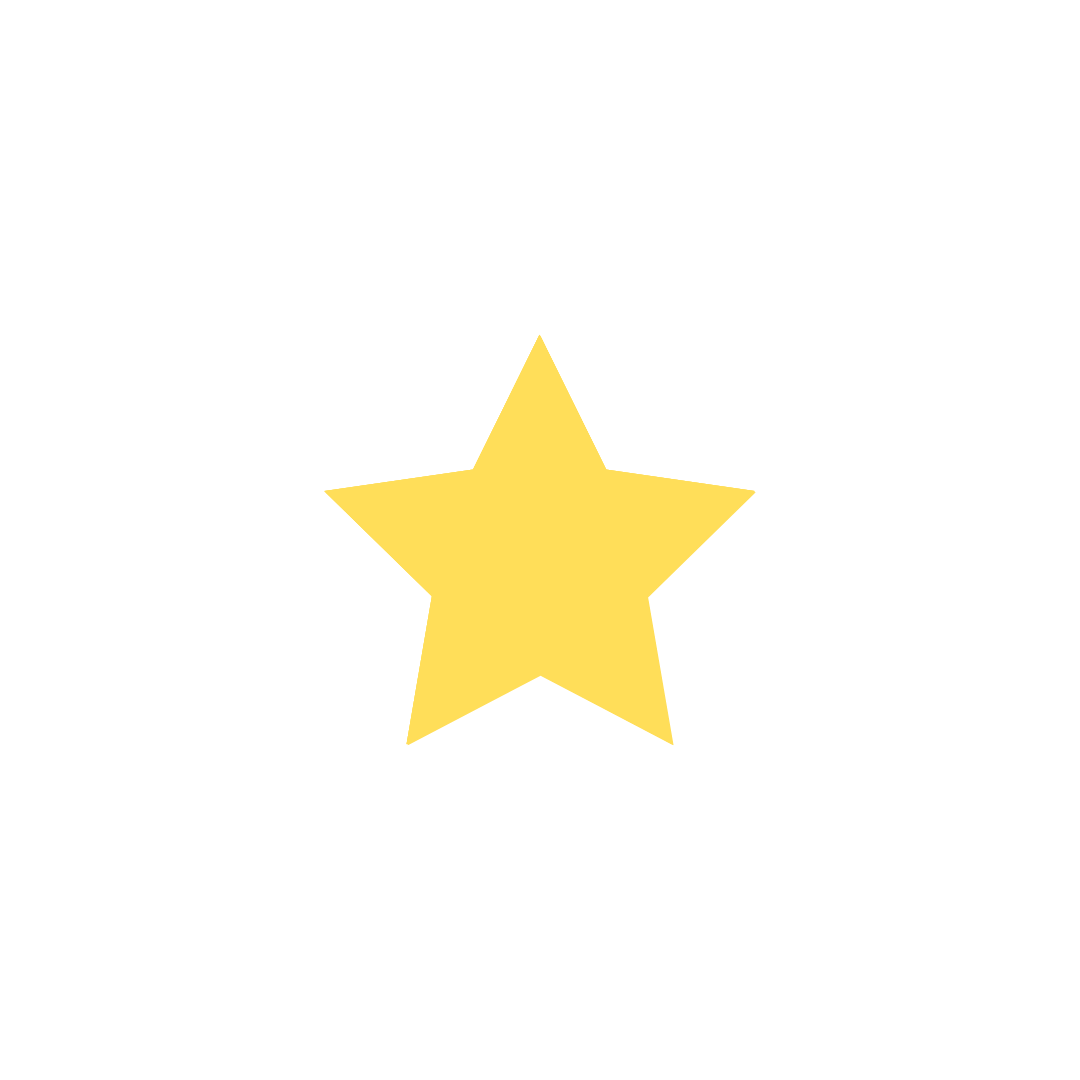 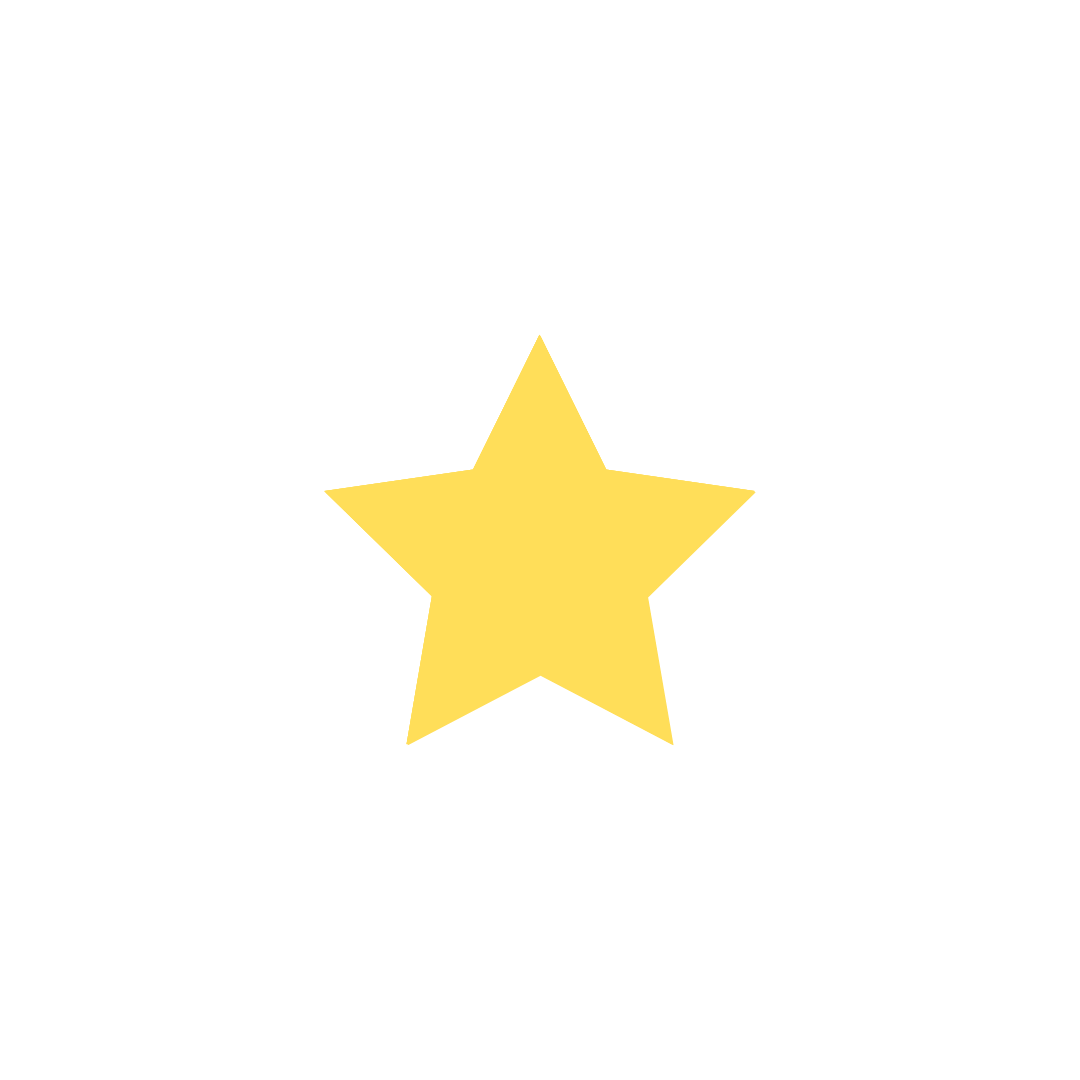 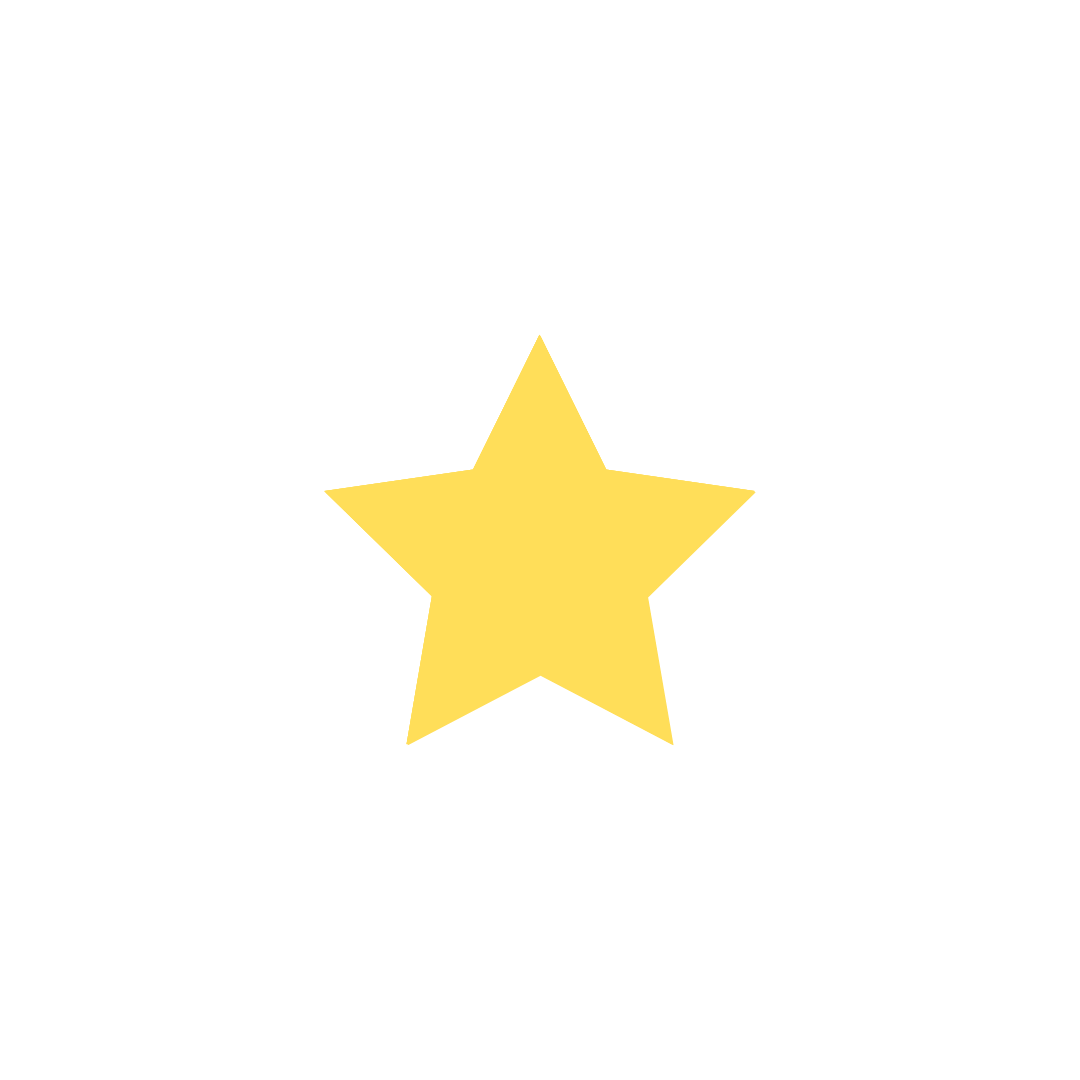 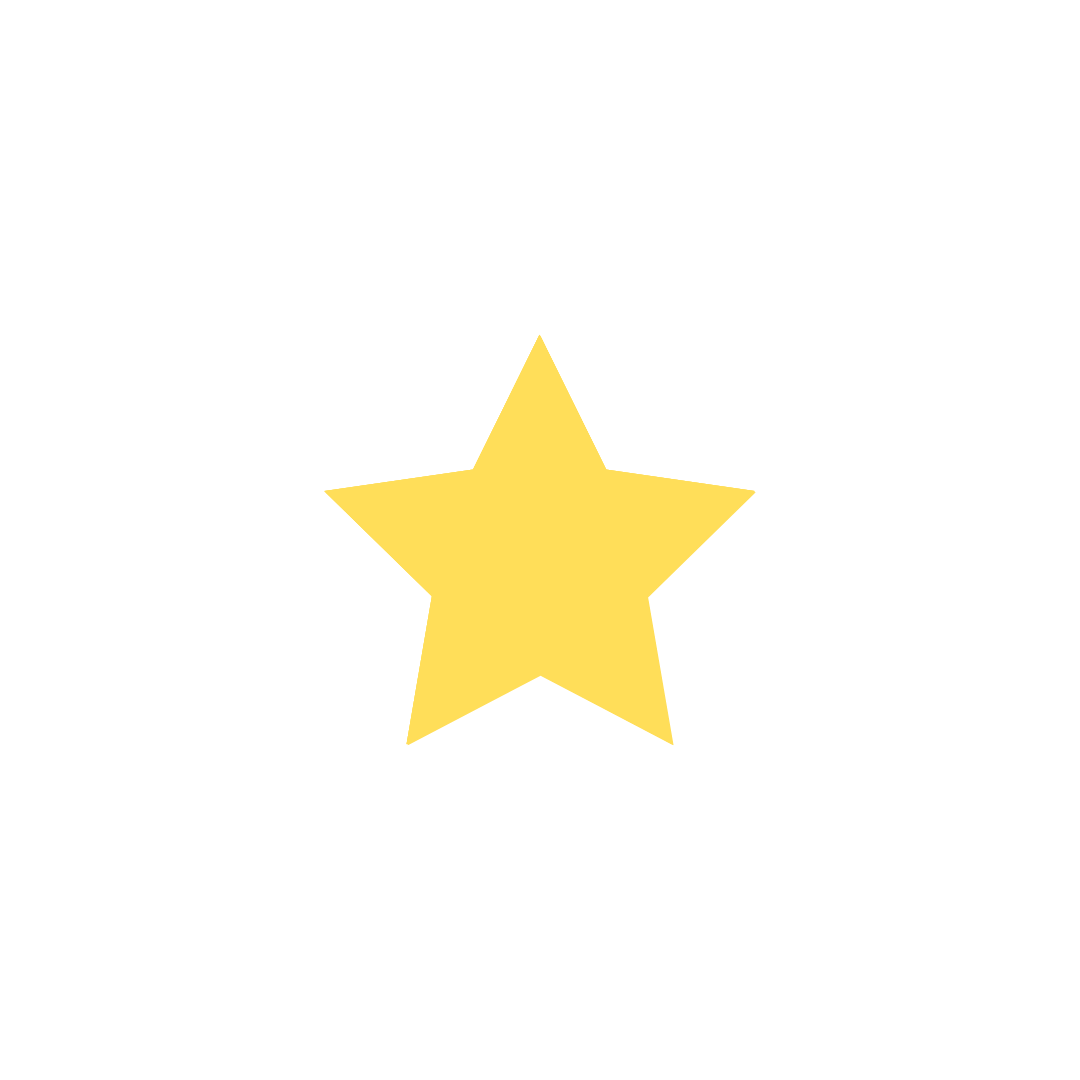 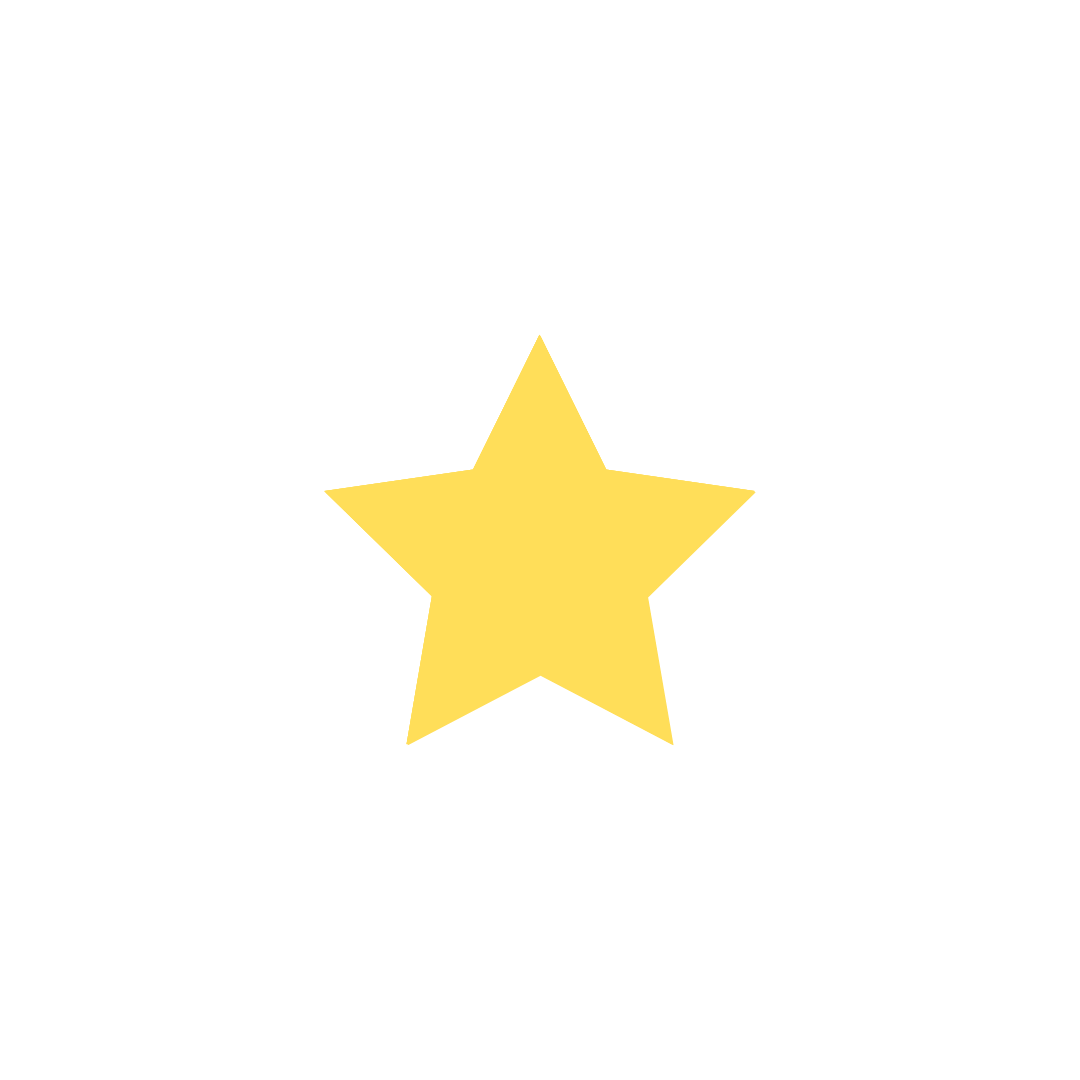 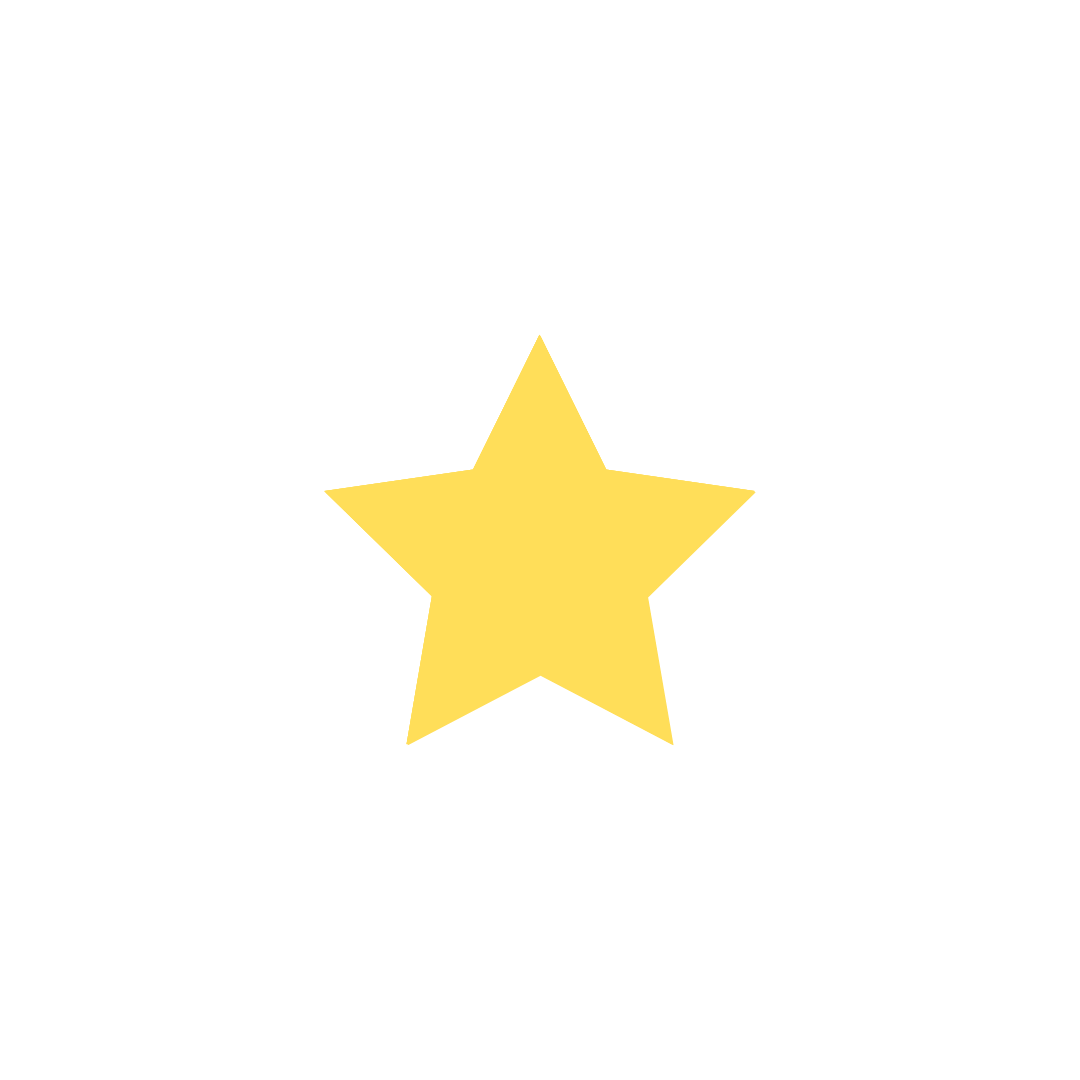 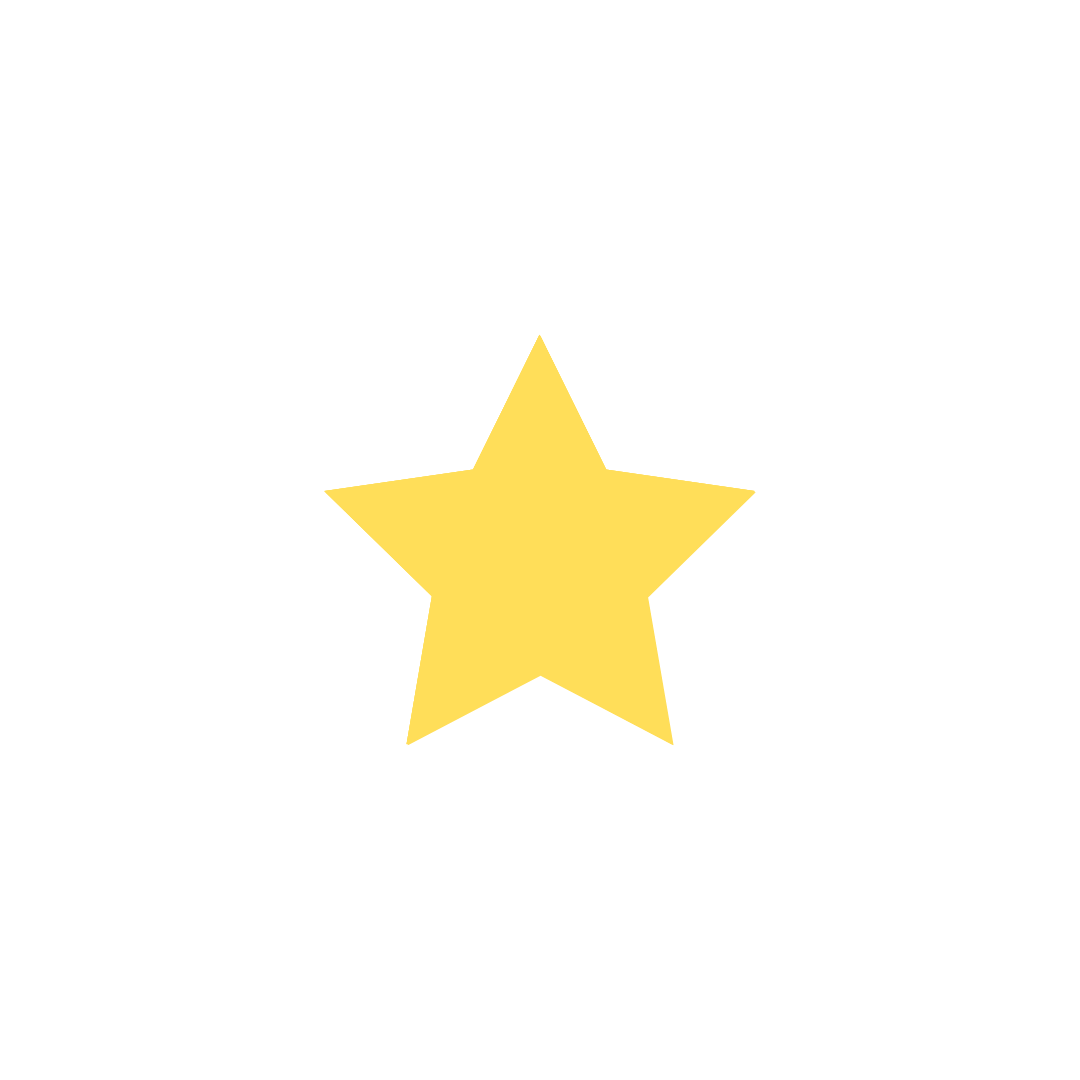 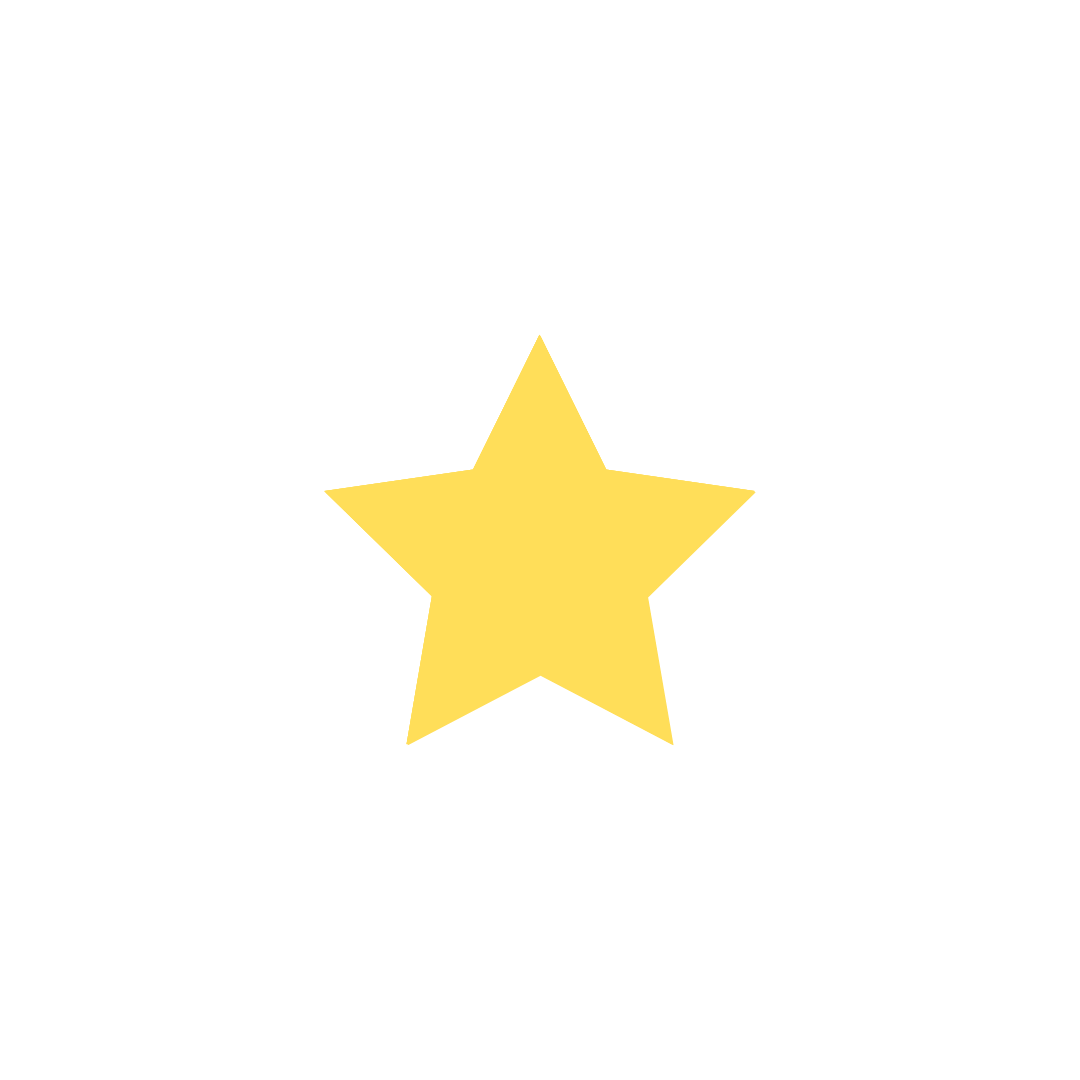 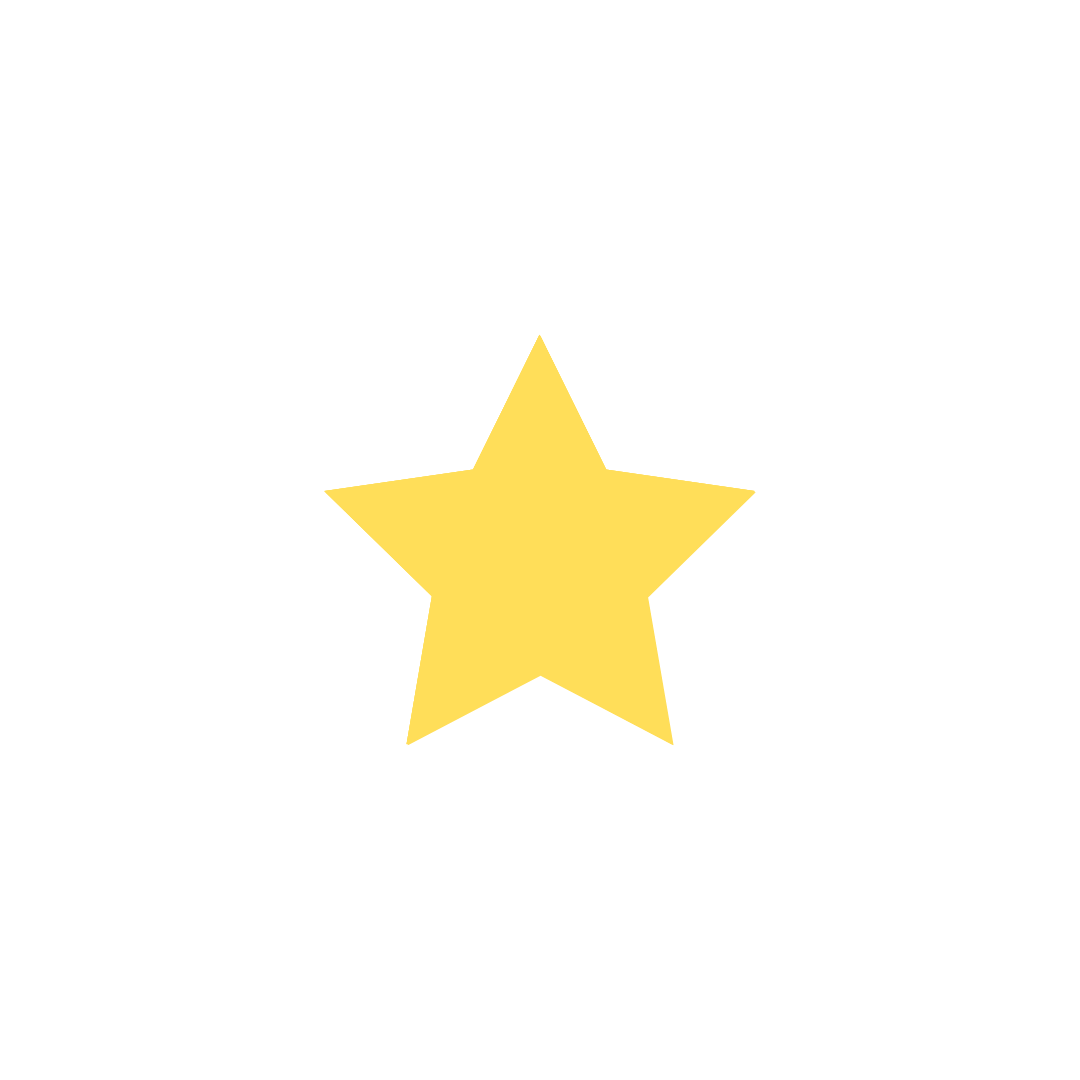 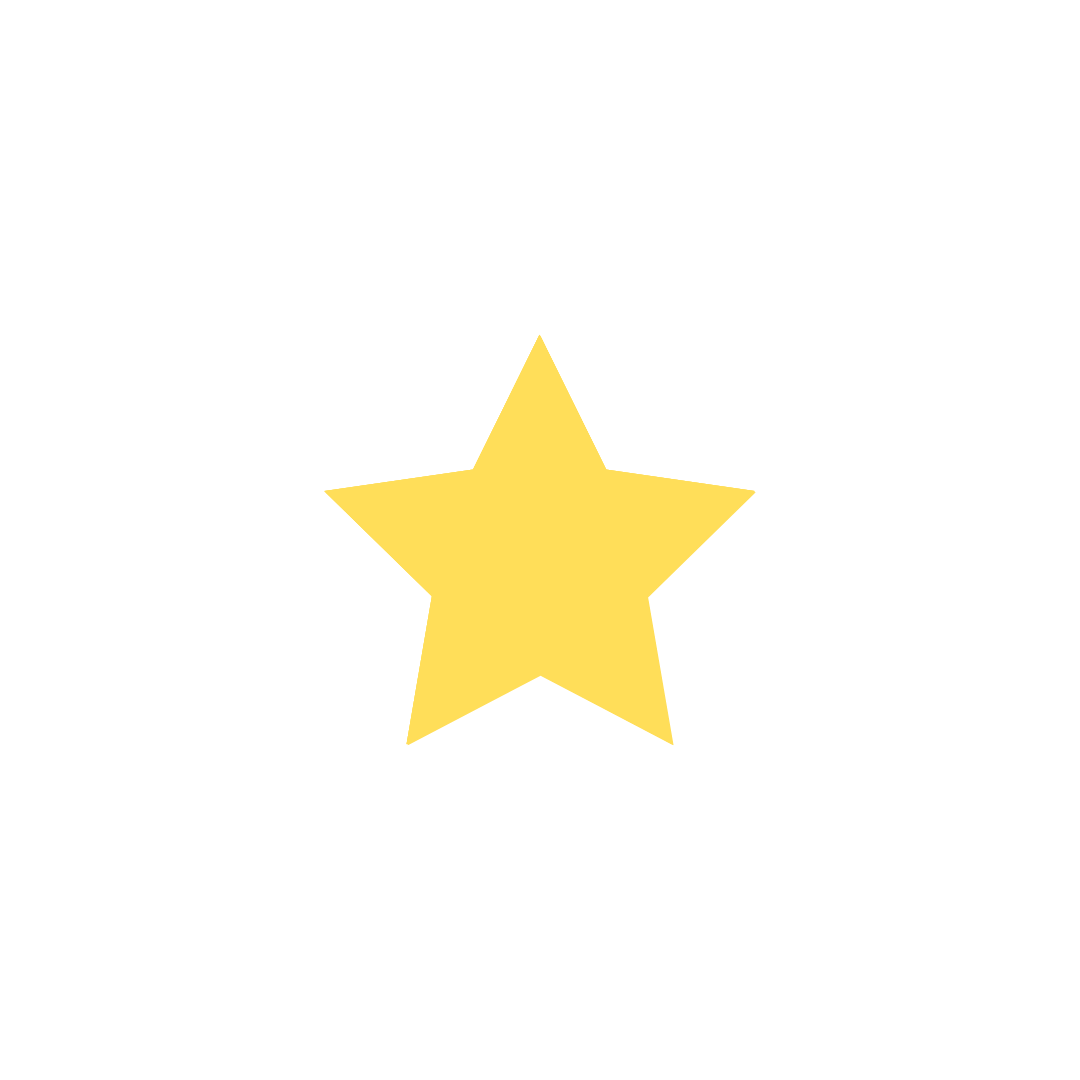 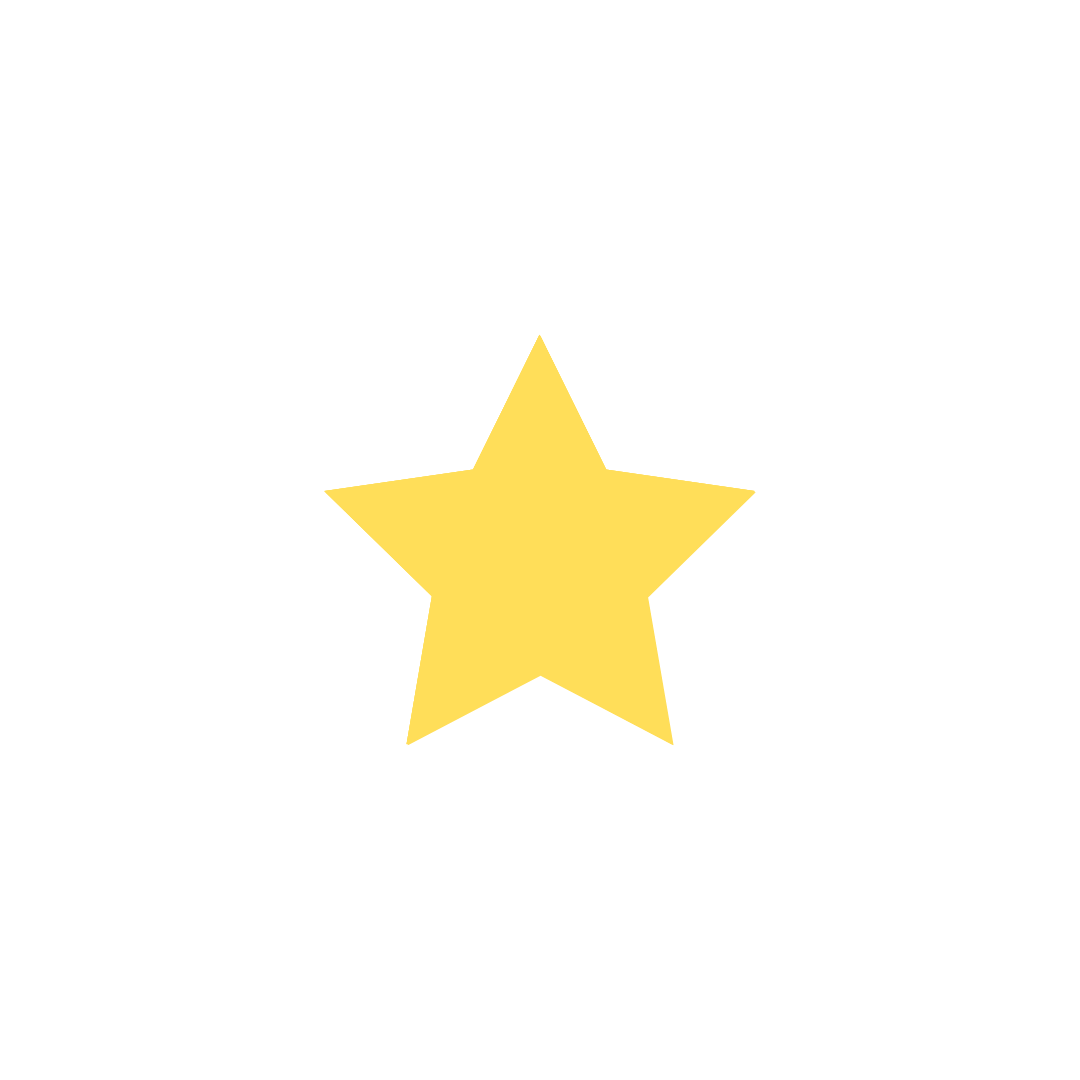 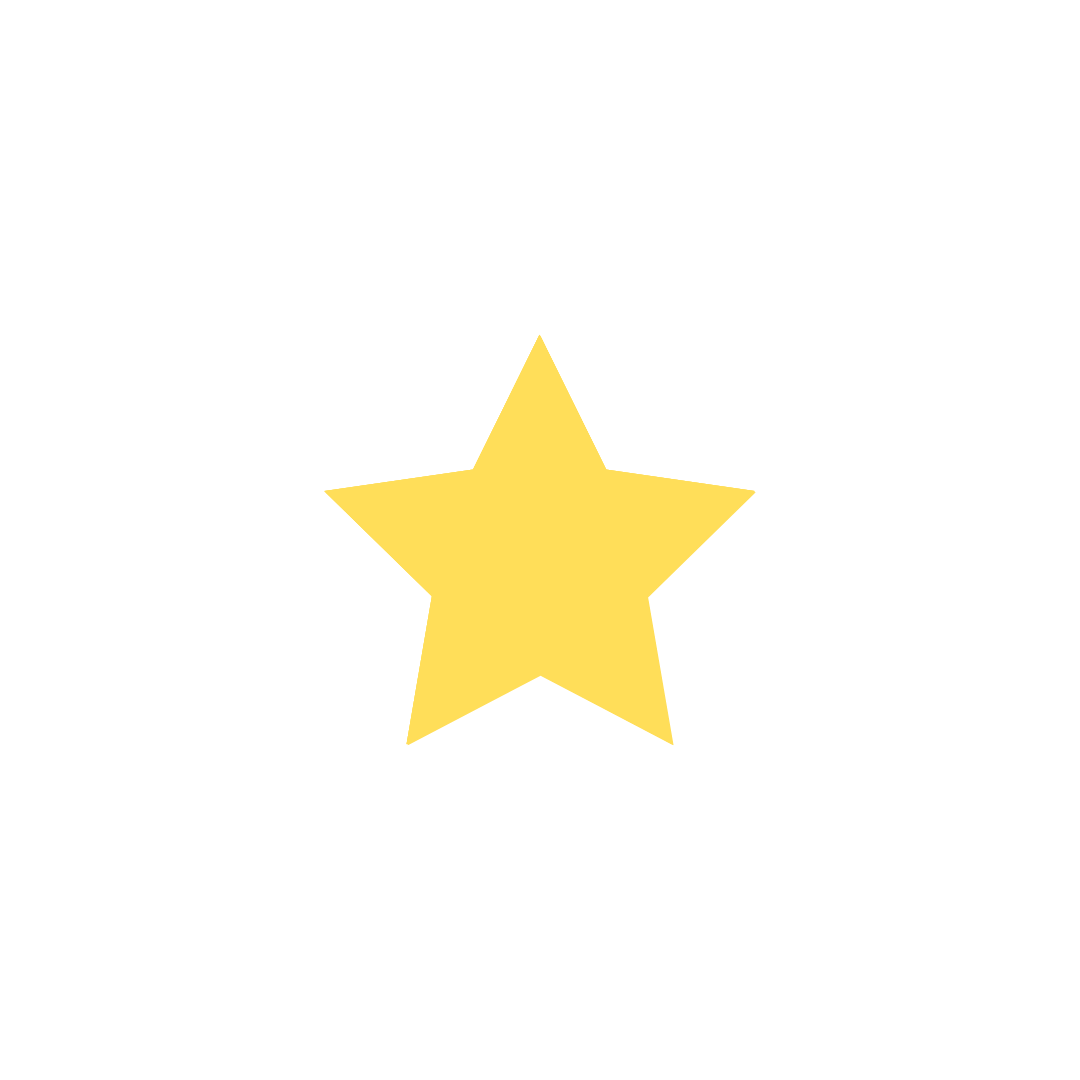 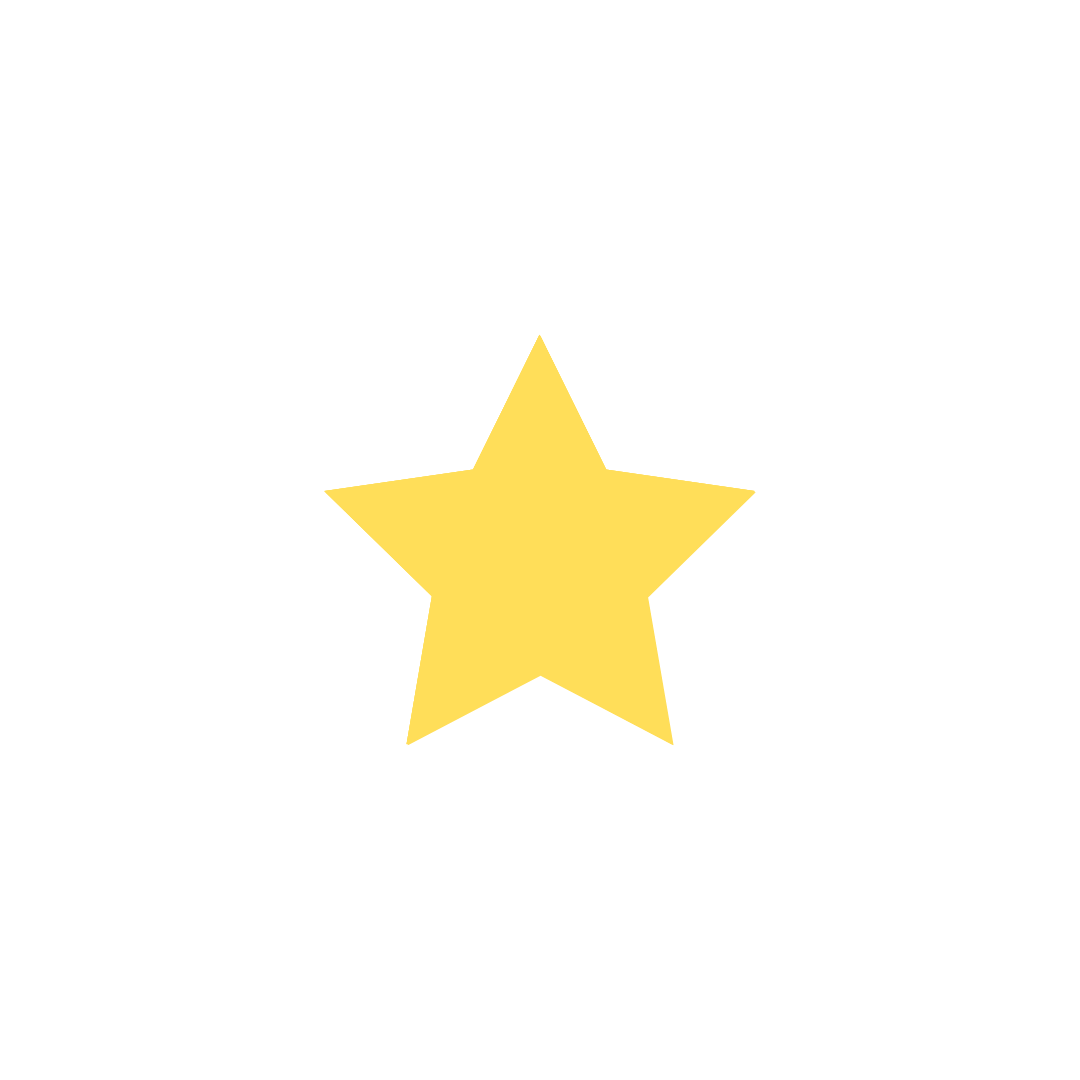 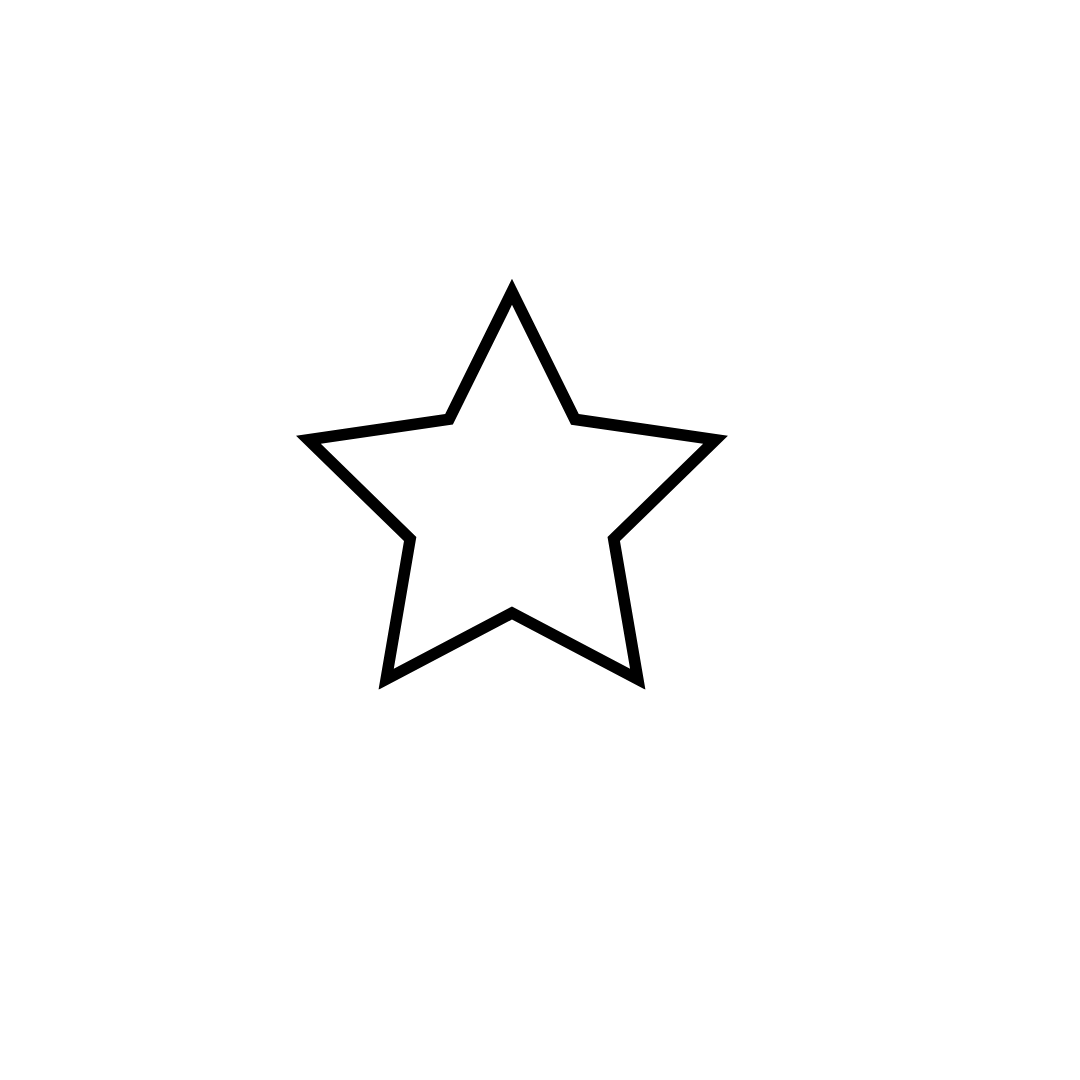 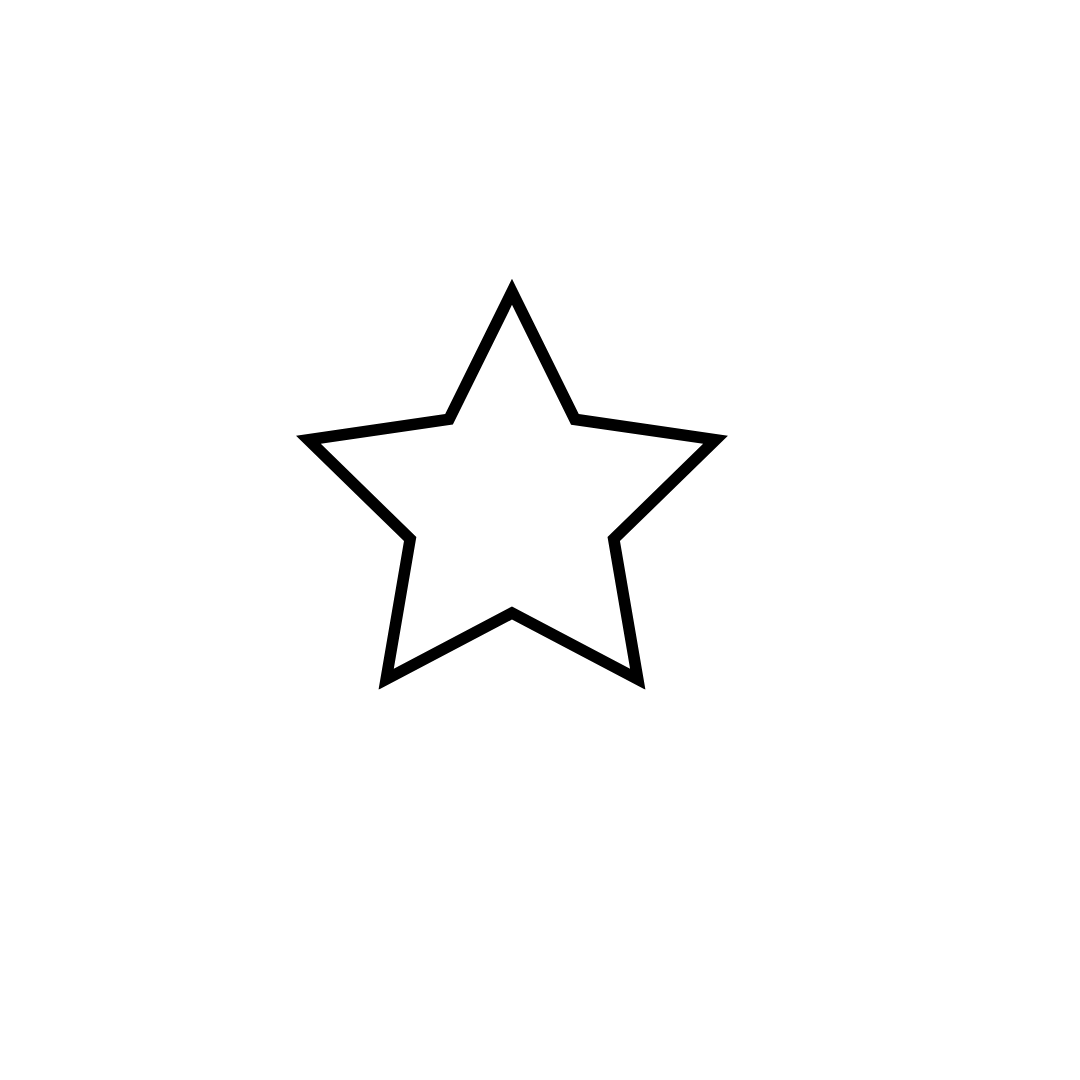 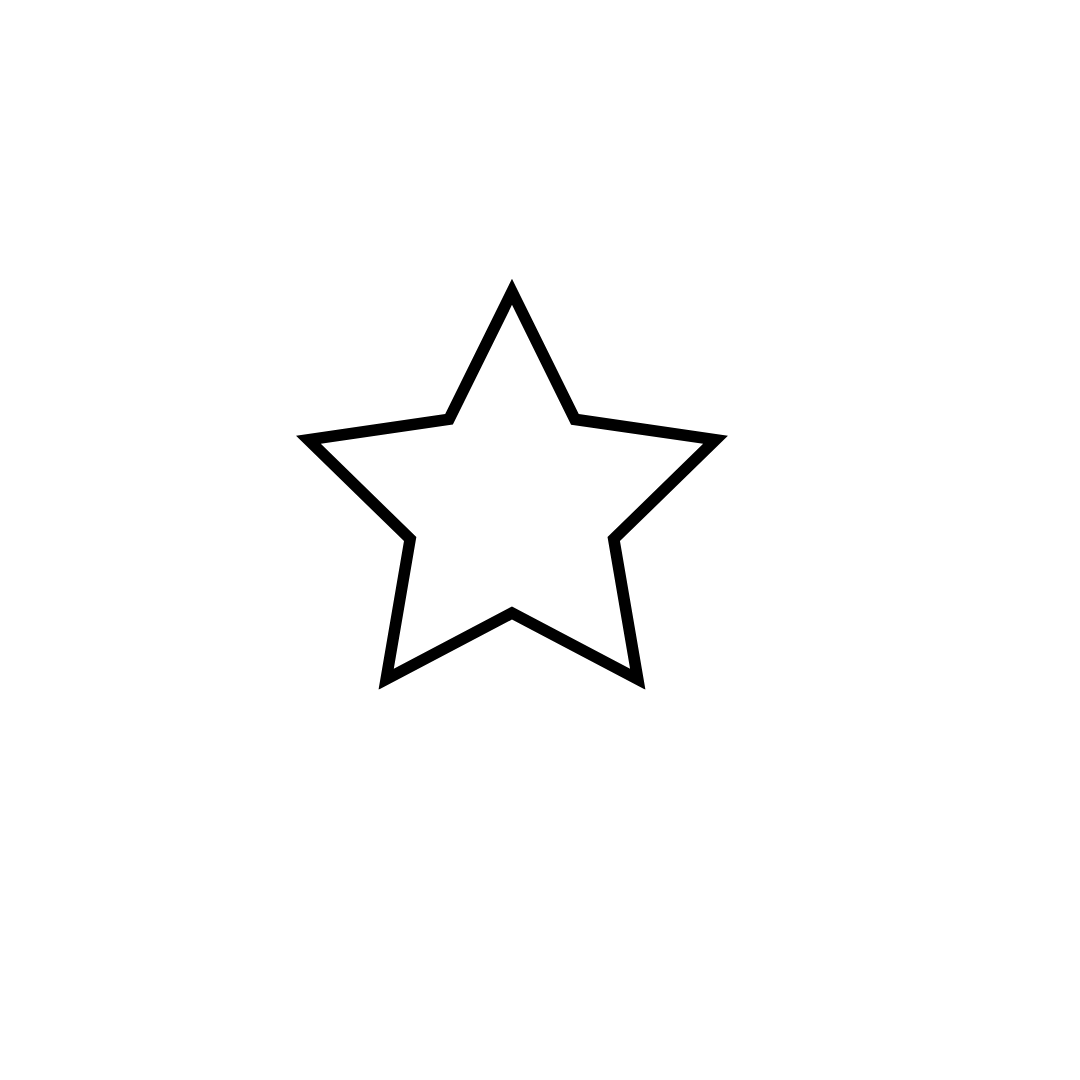 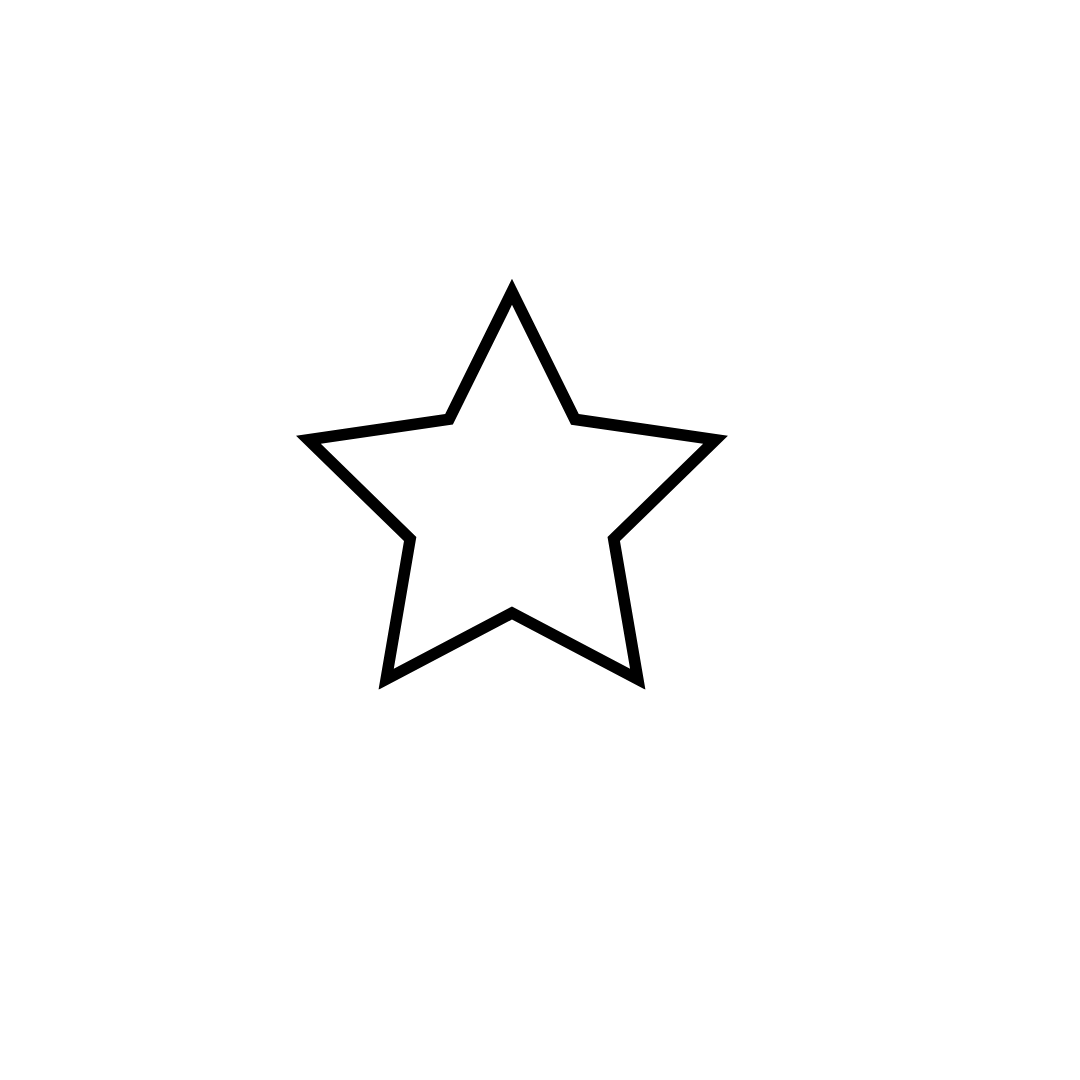 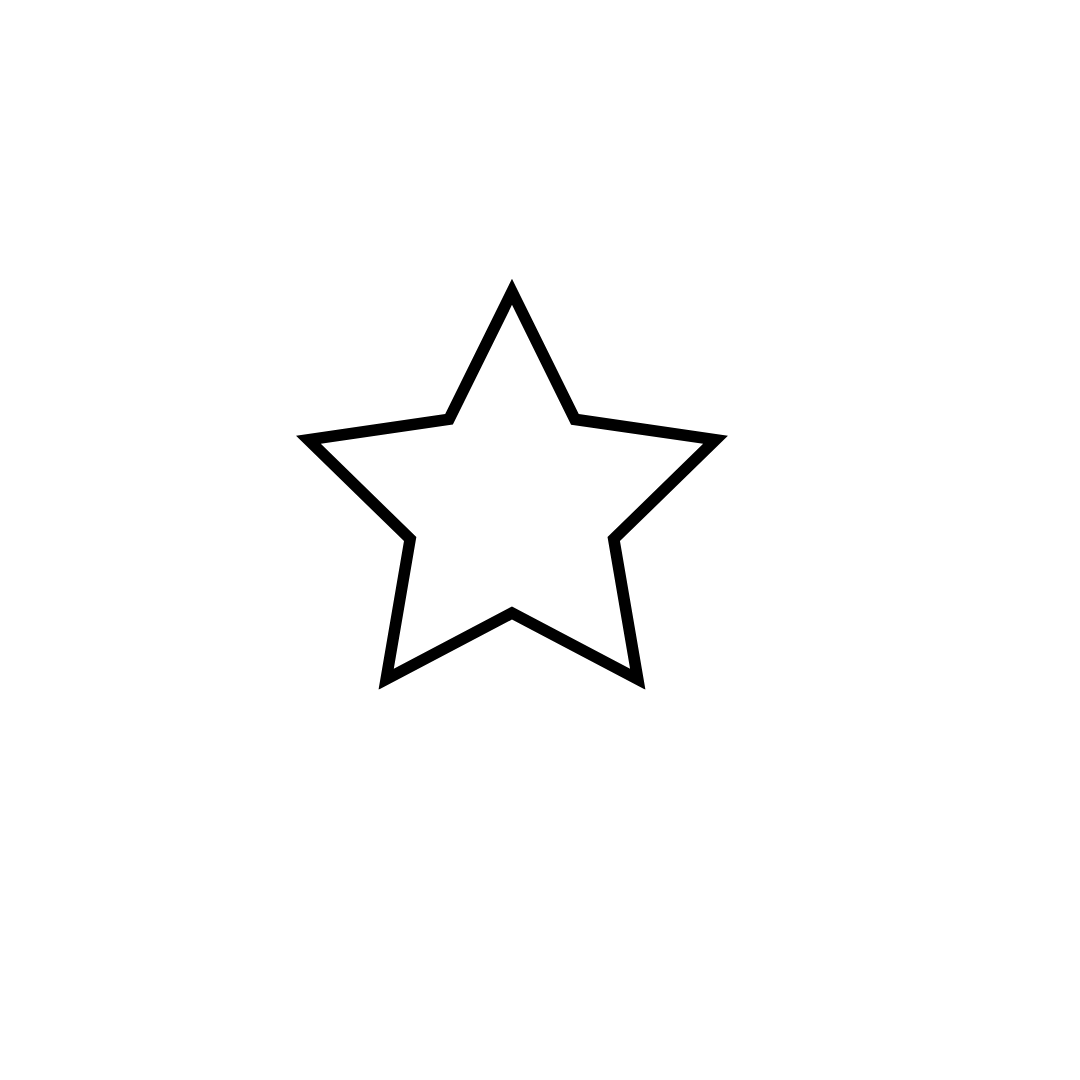 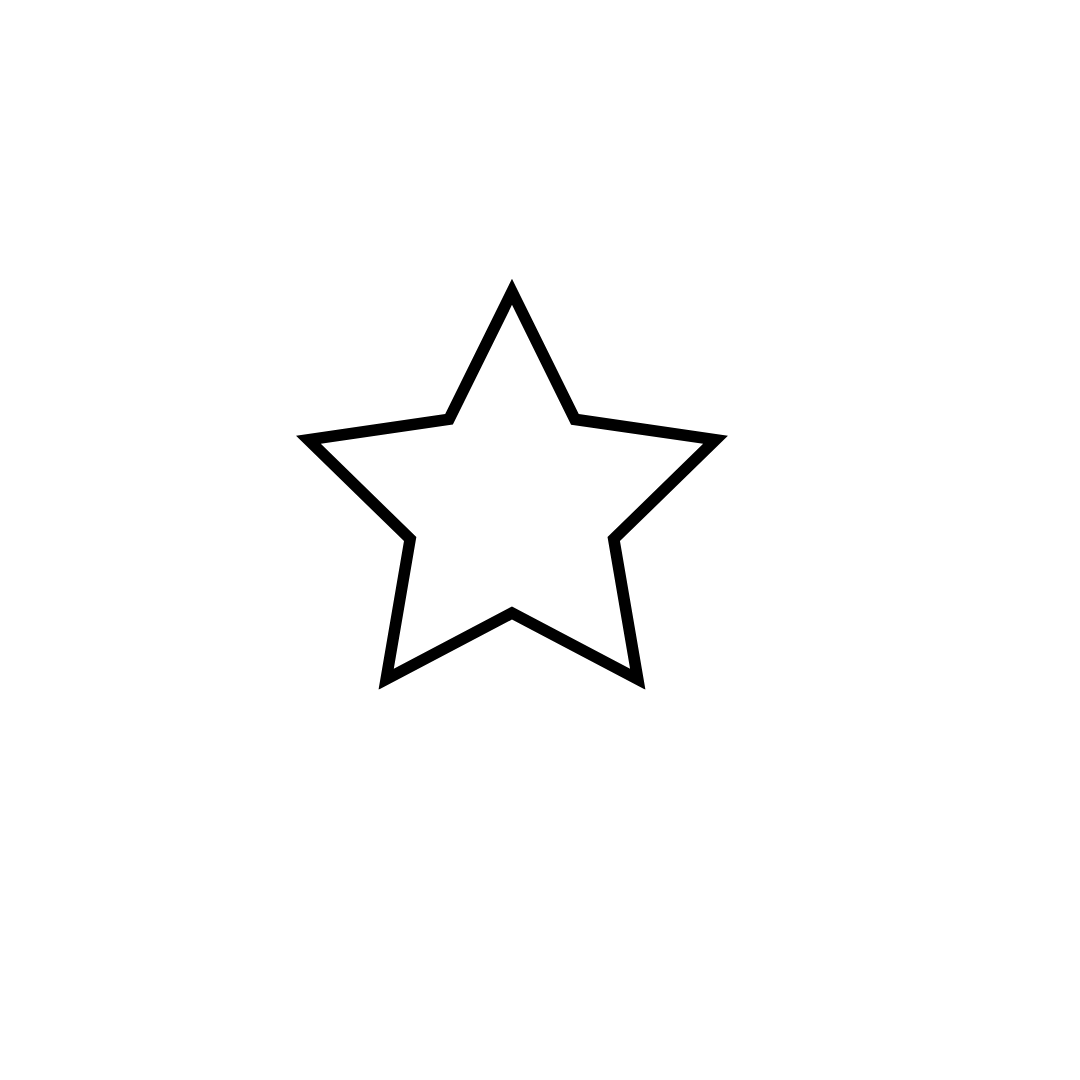 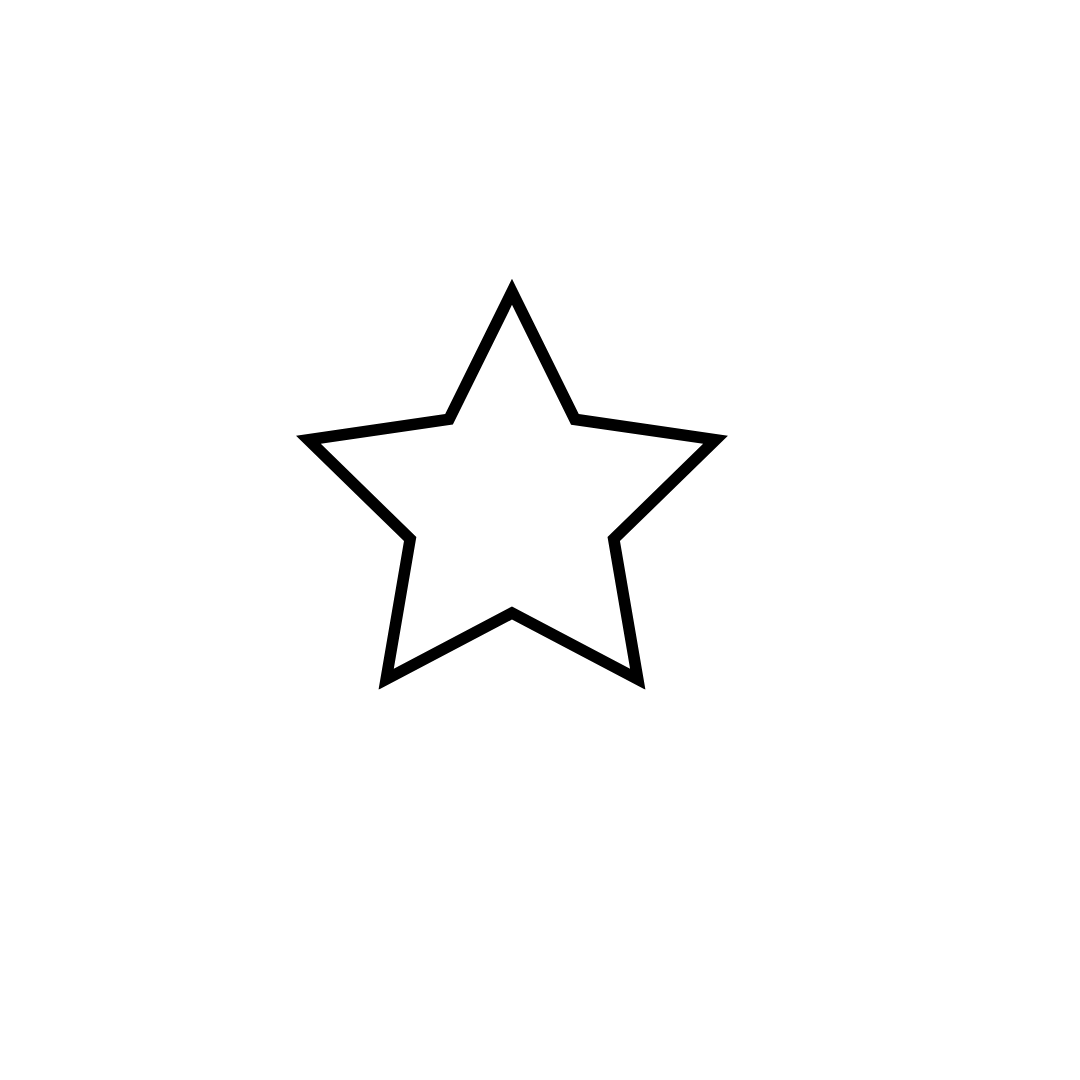 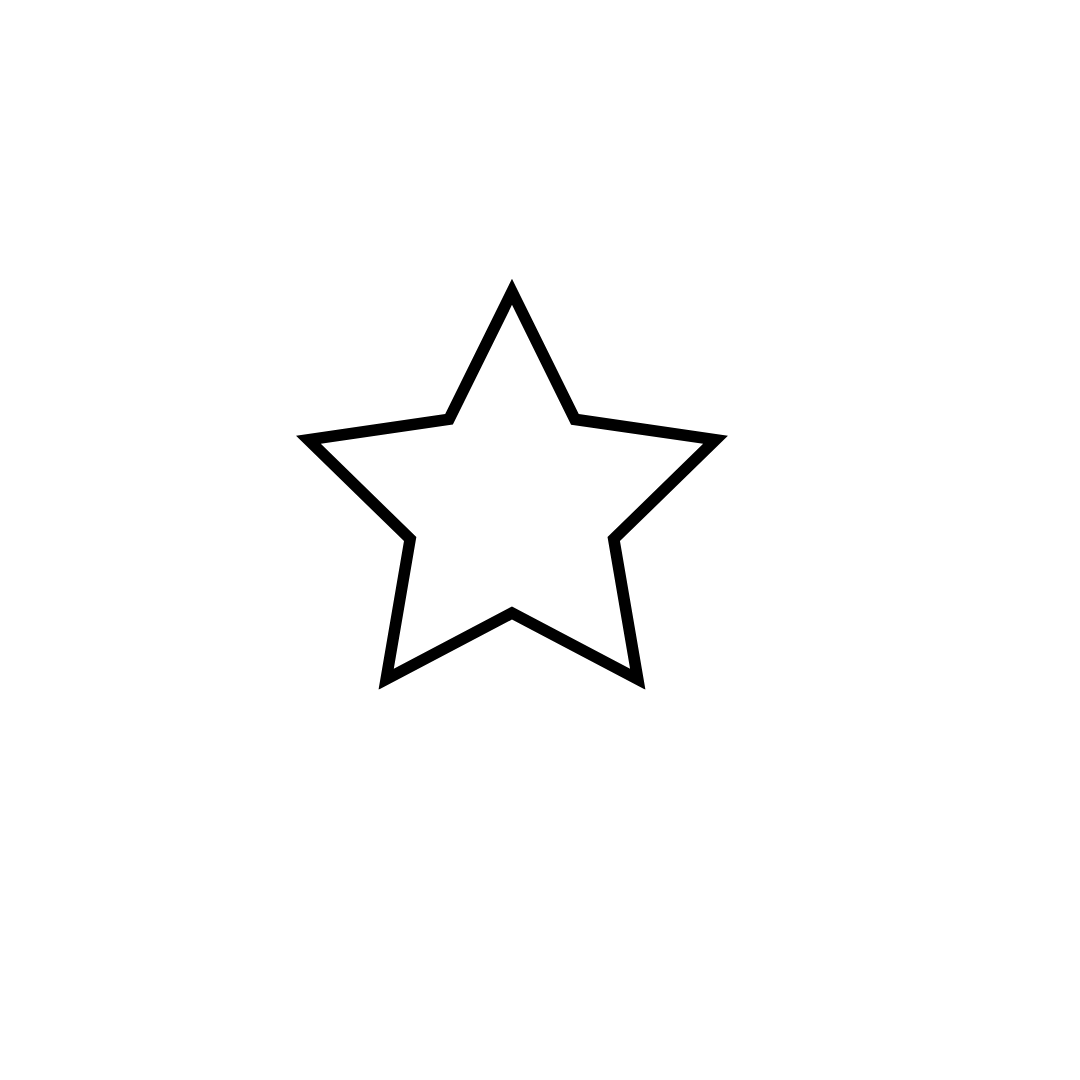 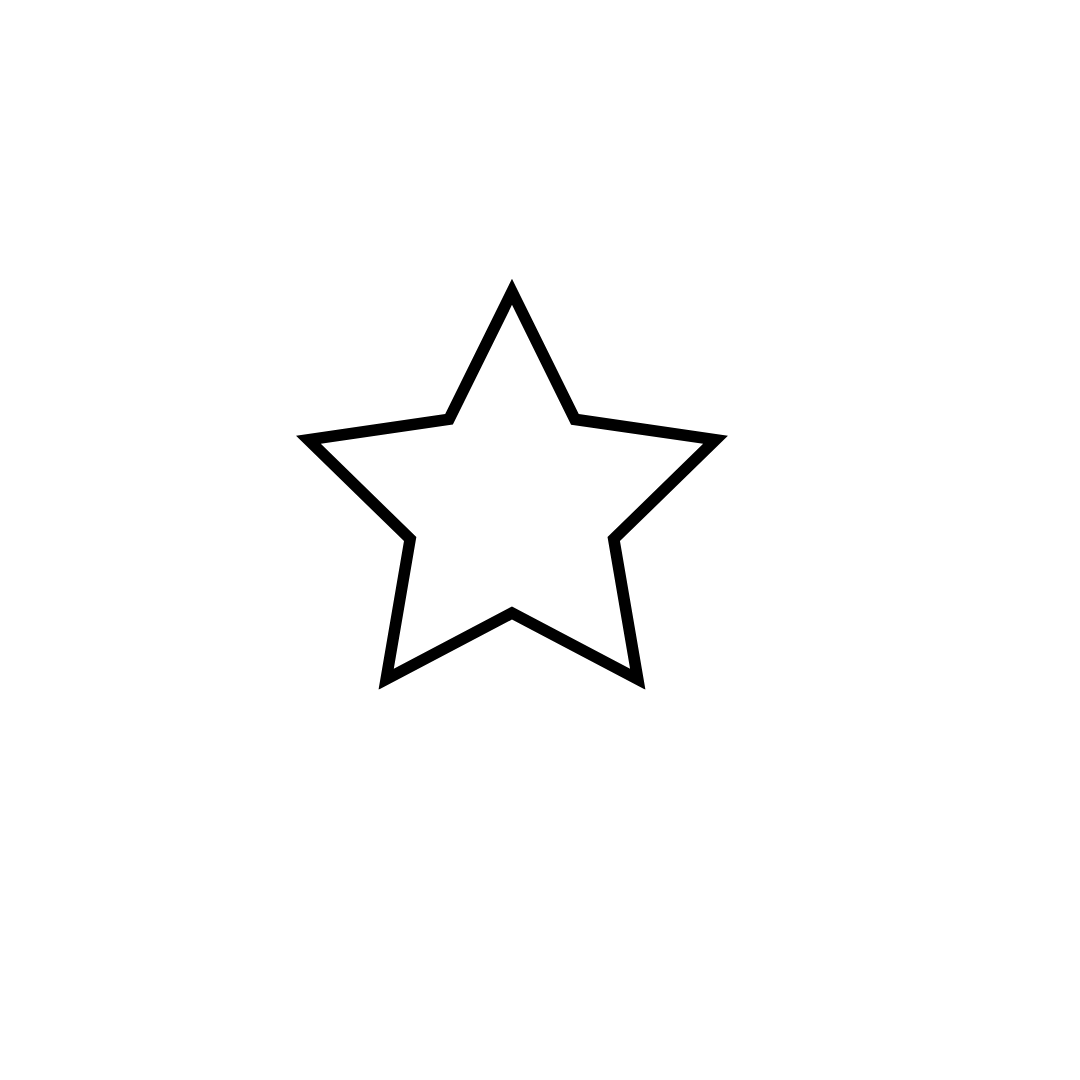 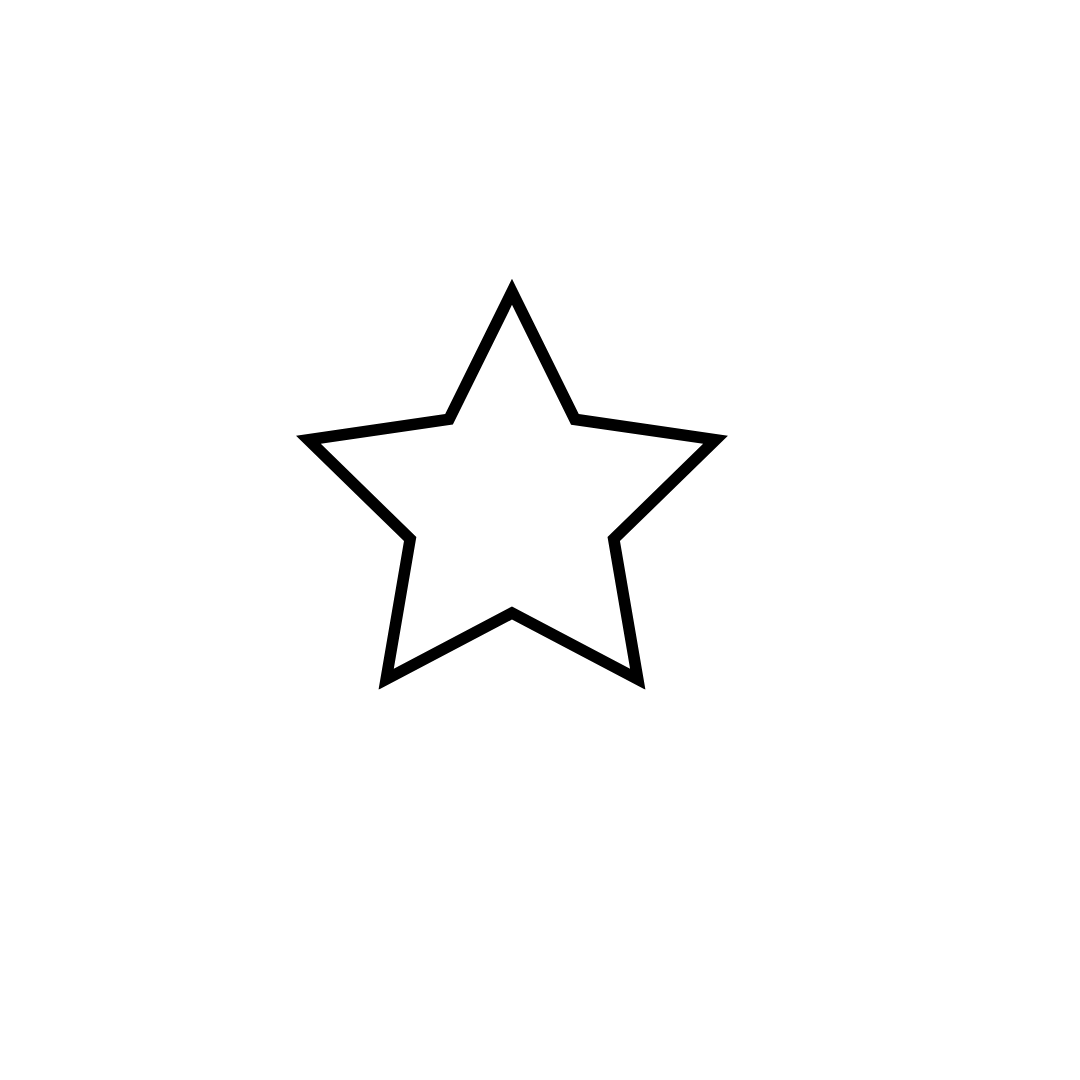 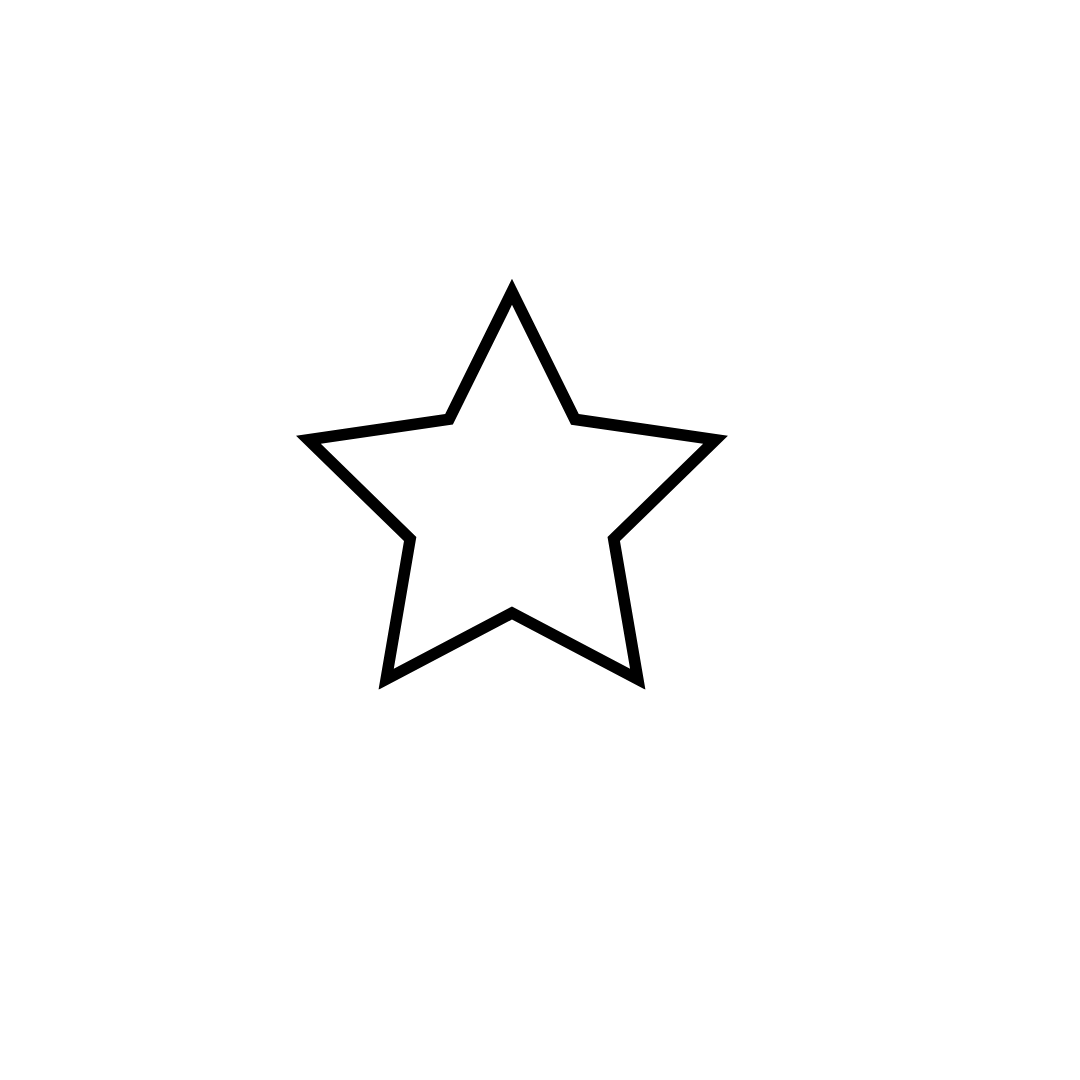 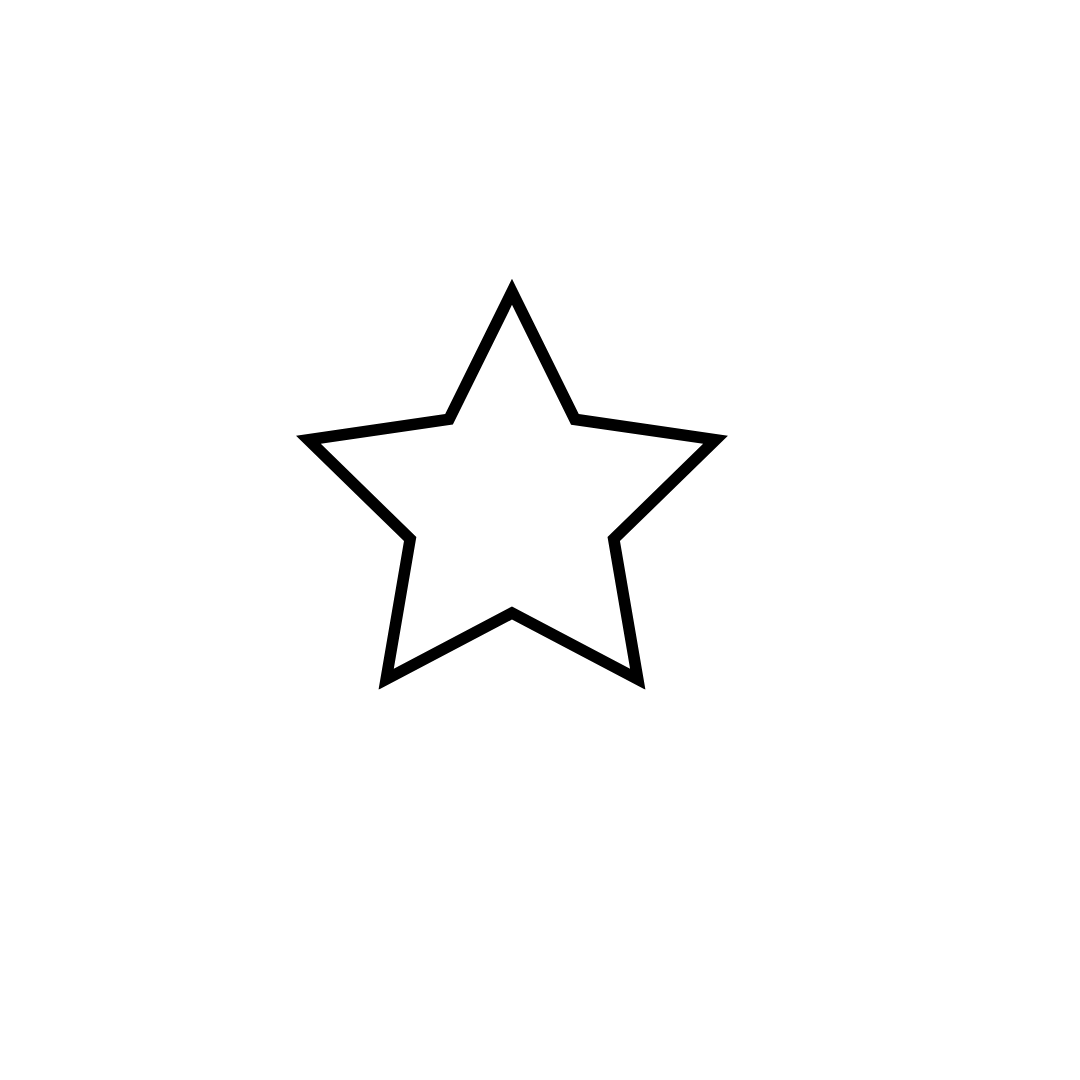 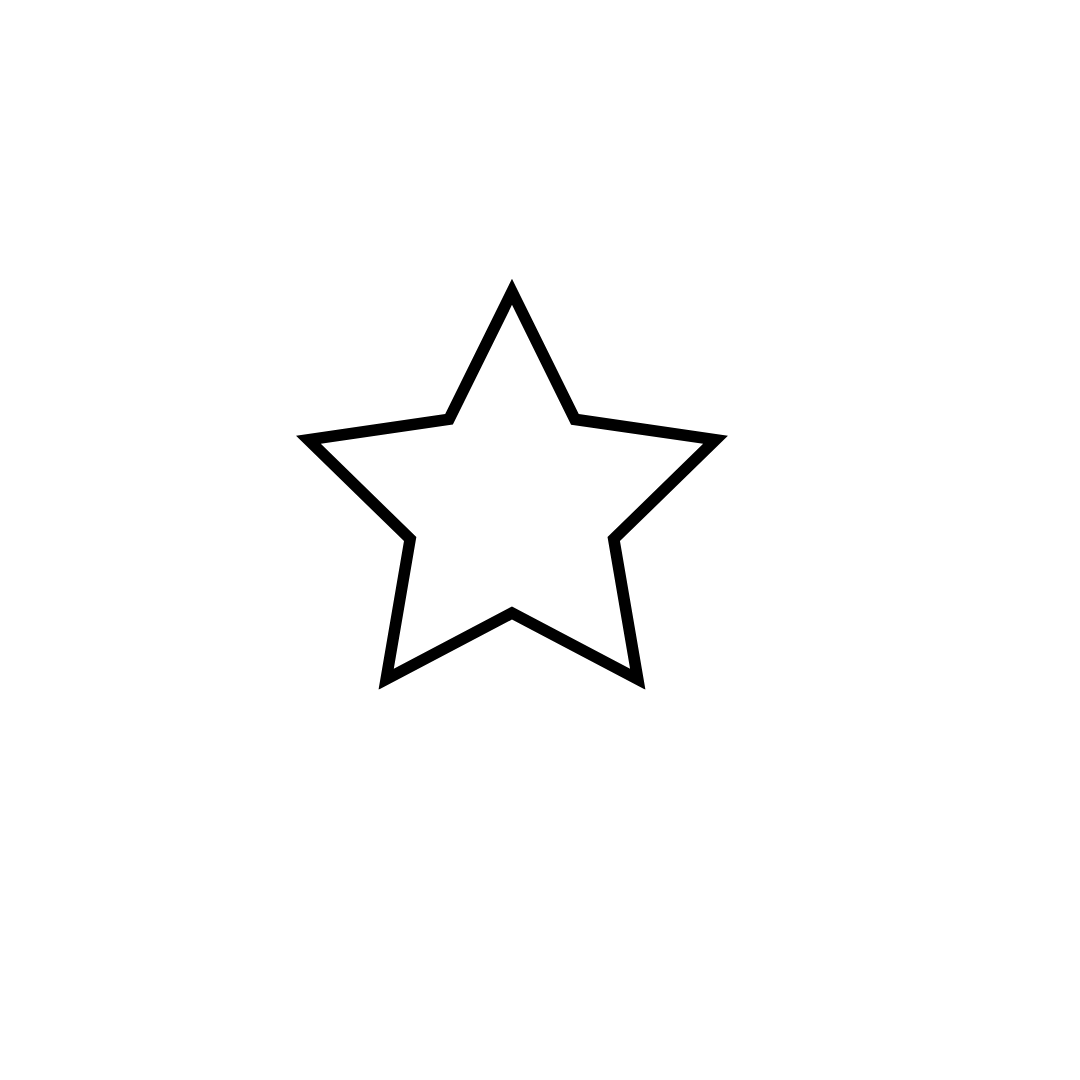 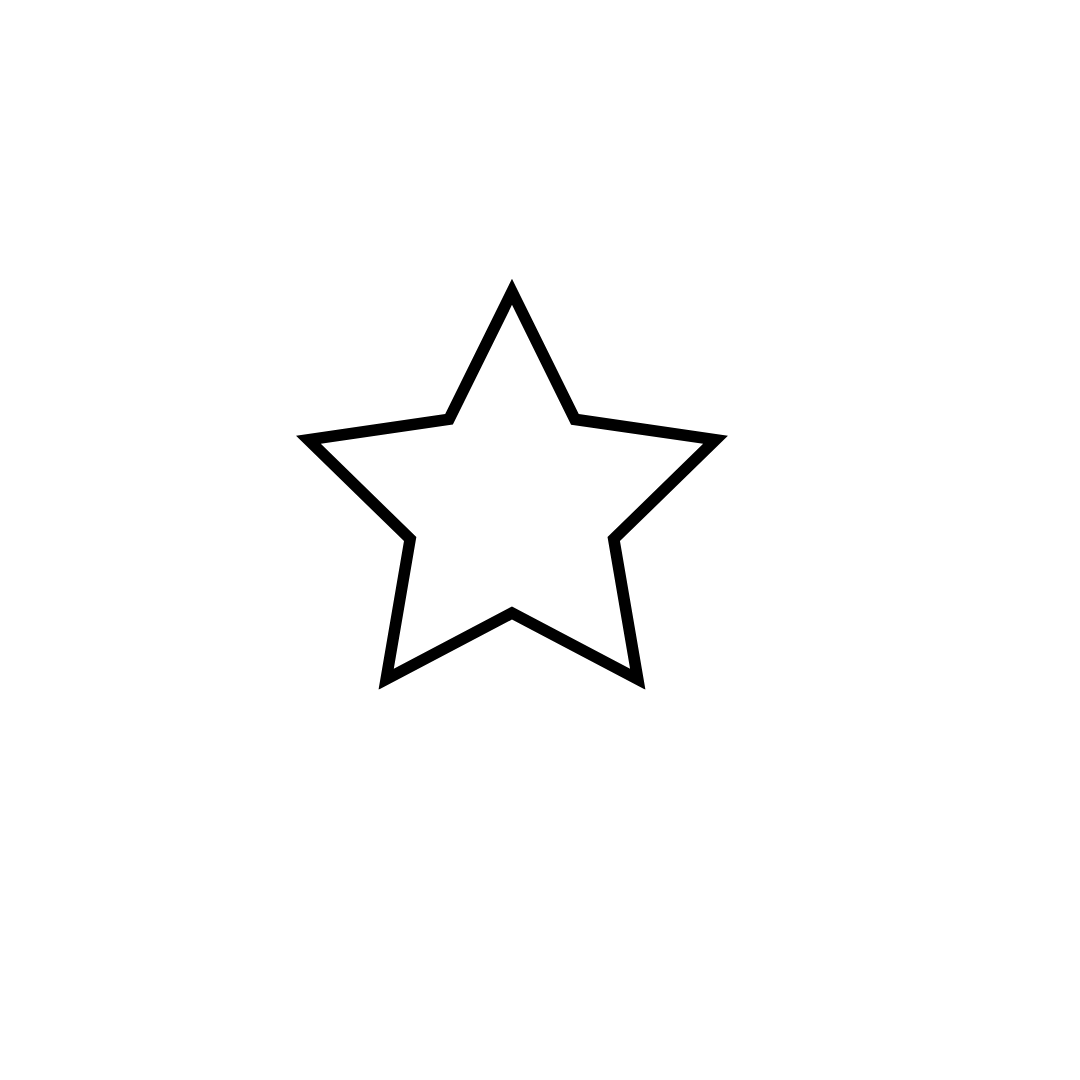 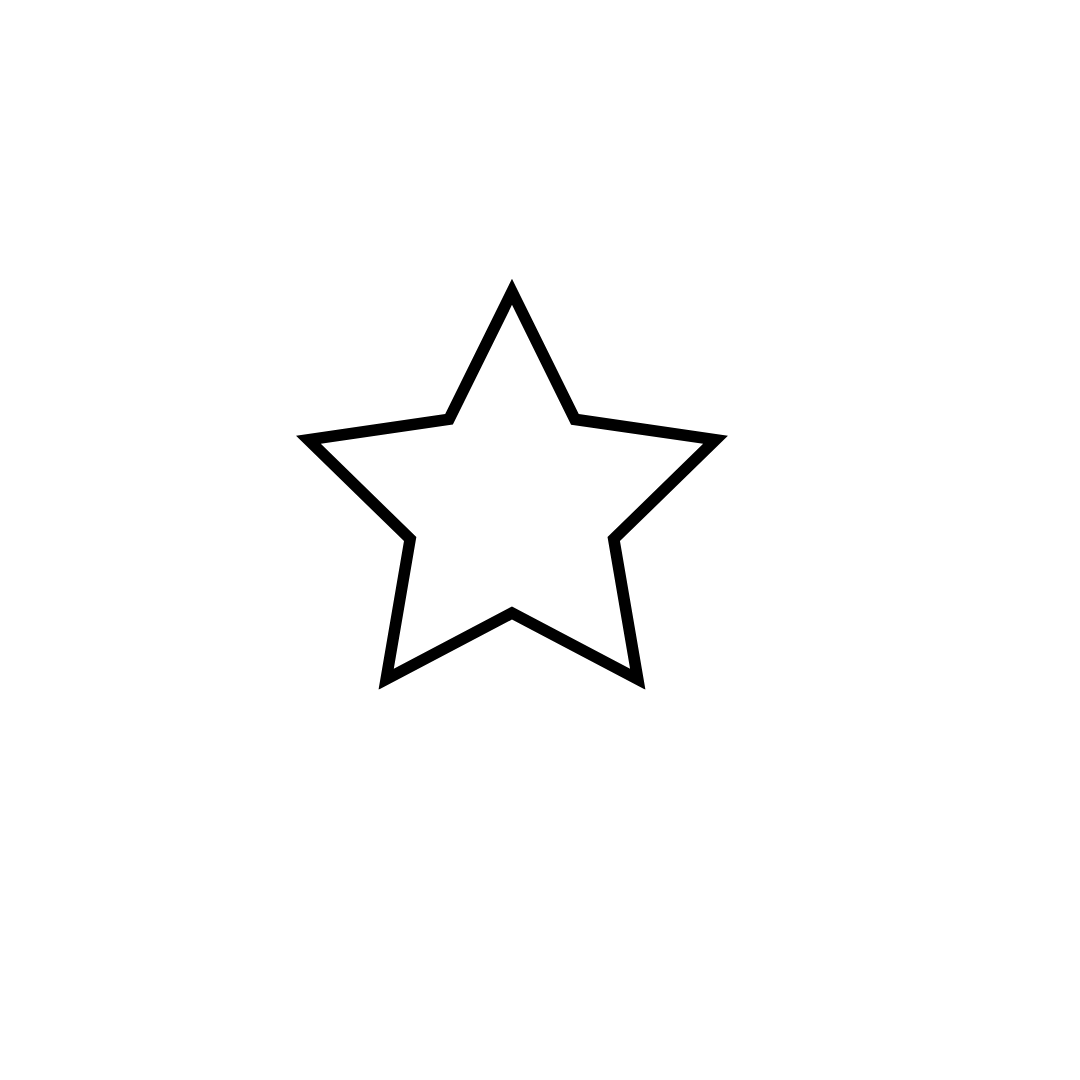 Alumno/a 4
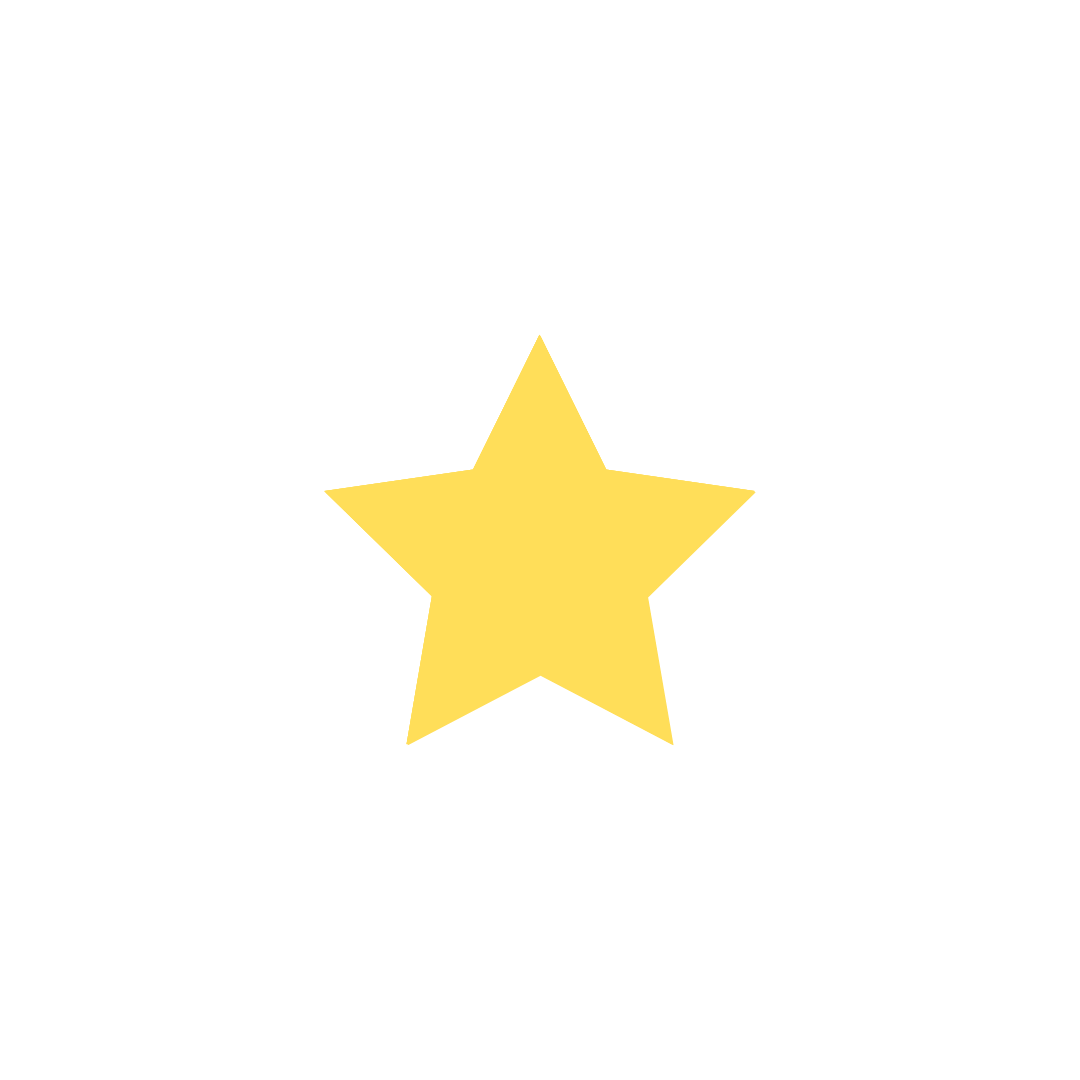 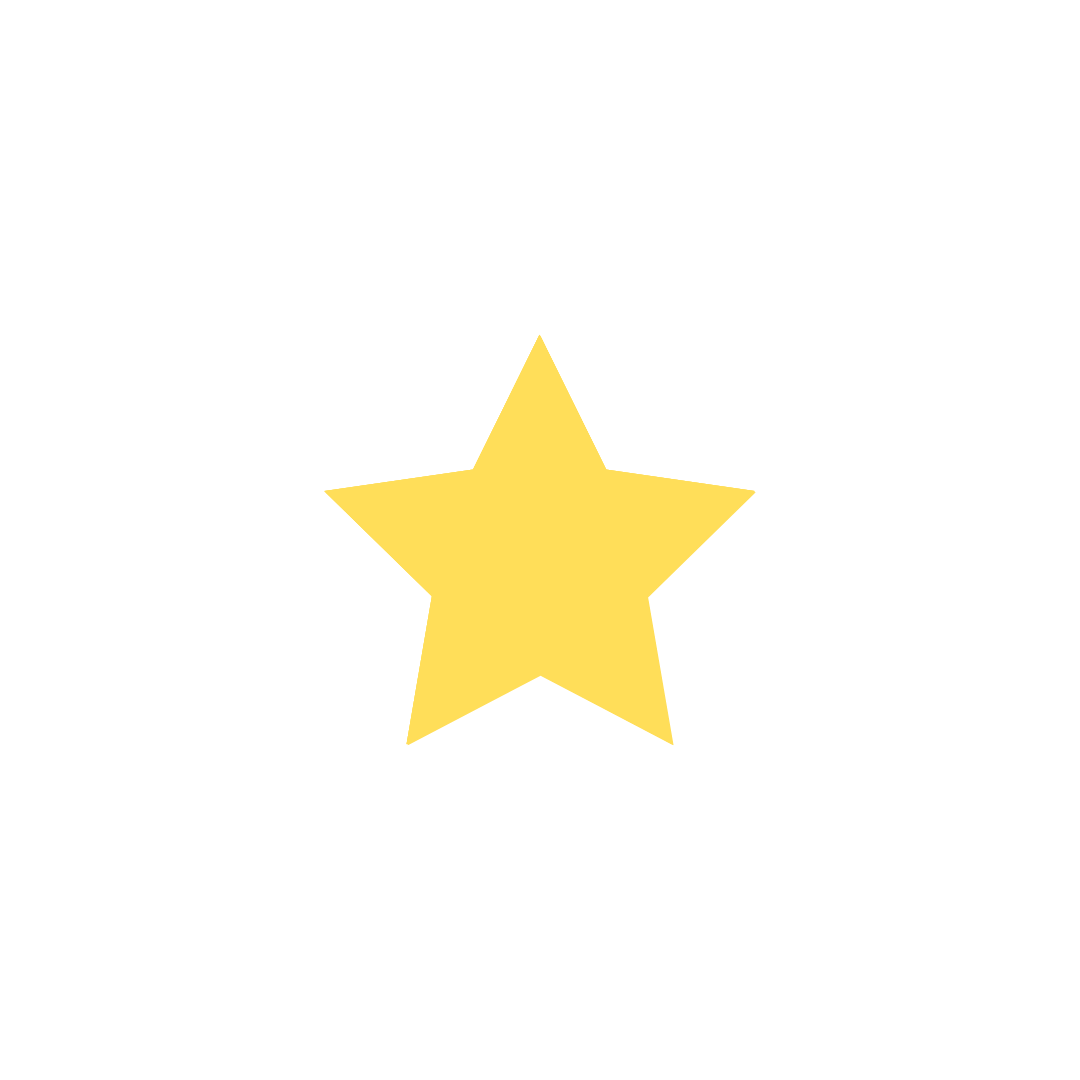 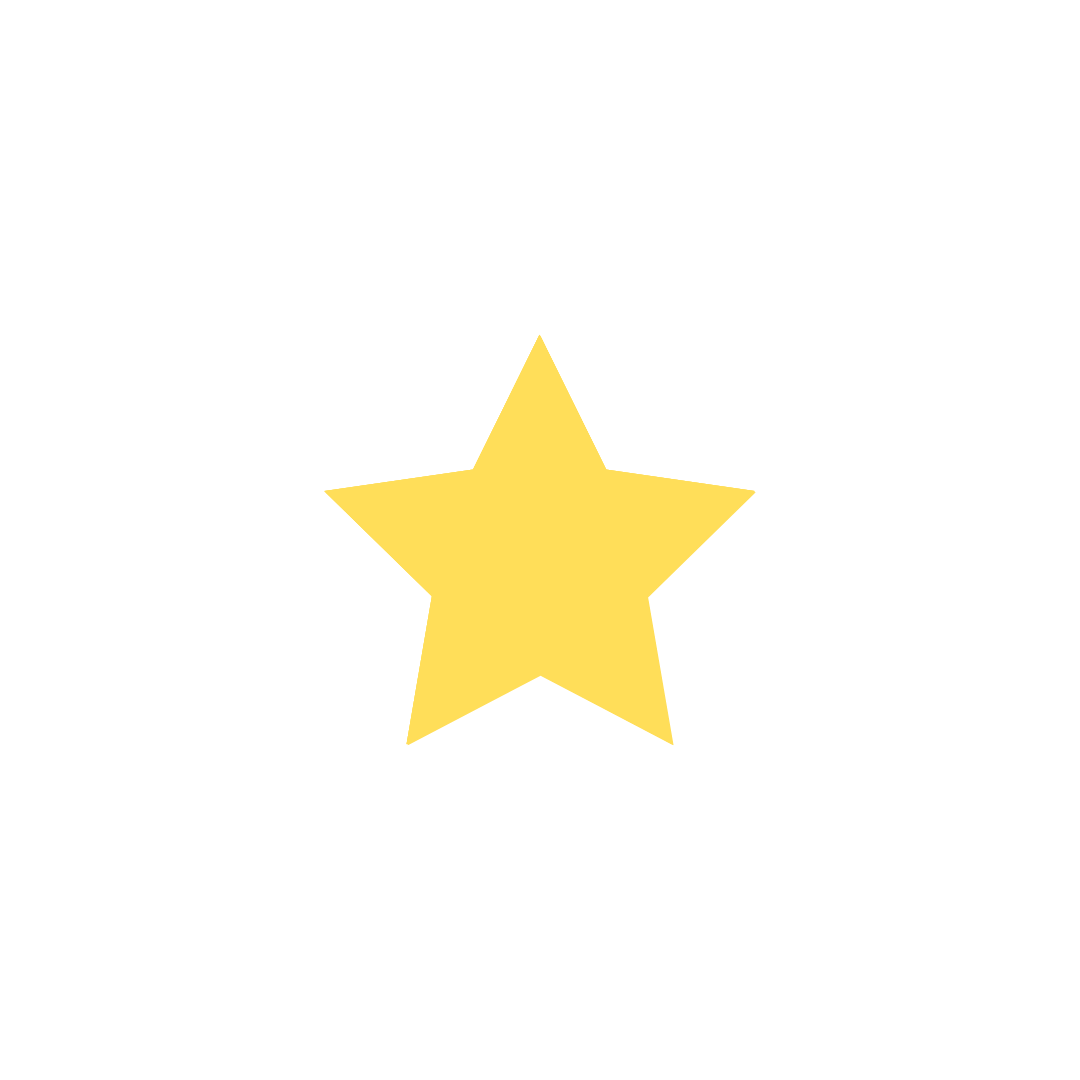 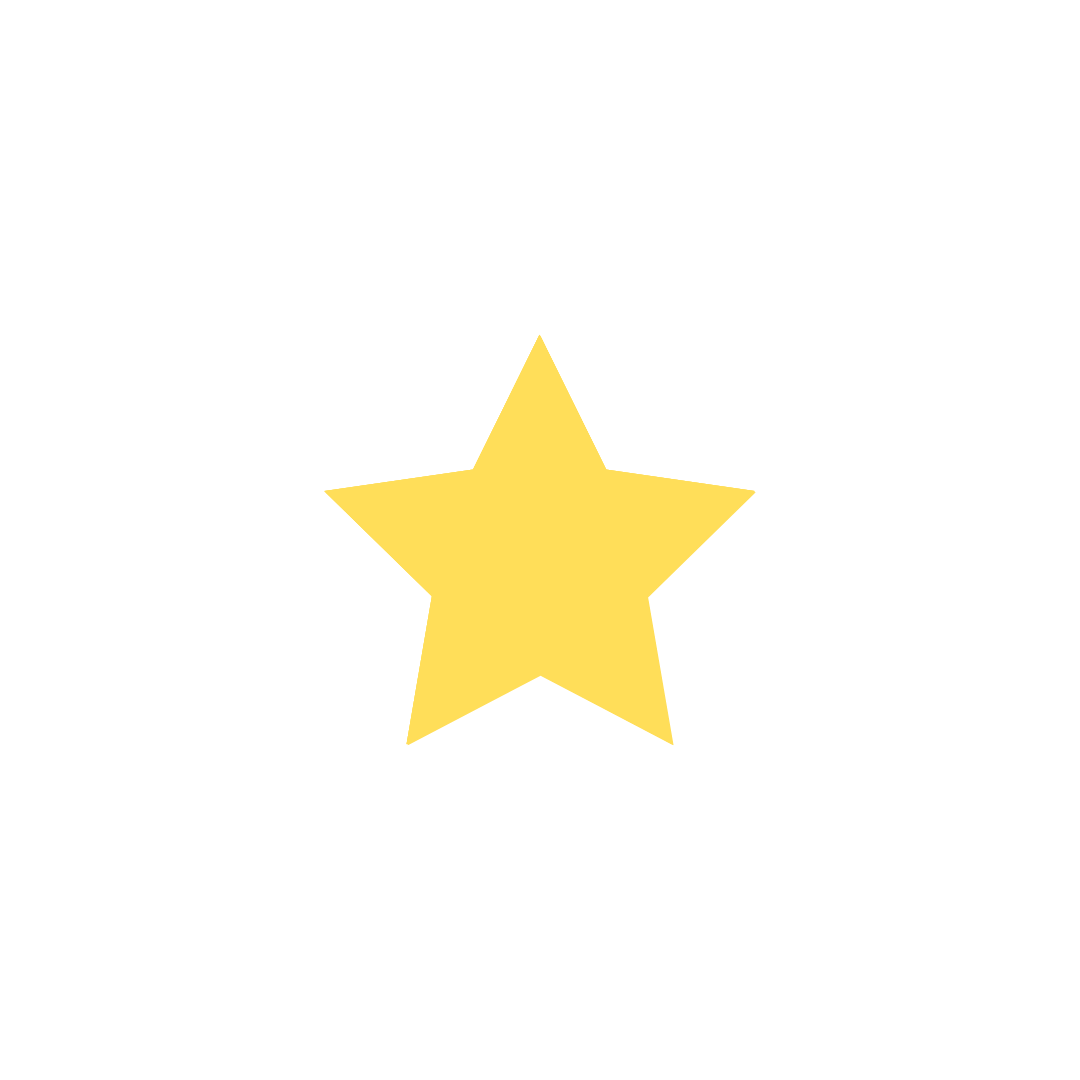 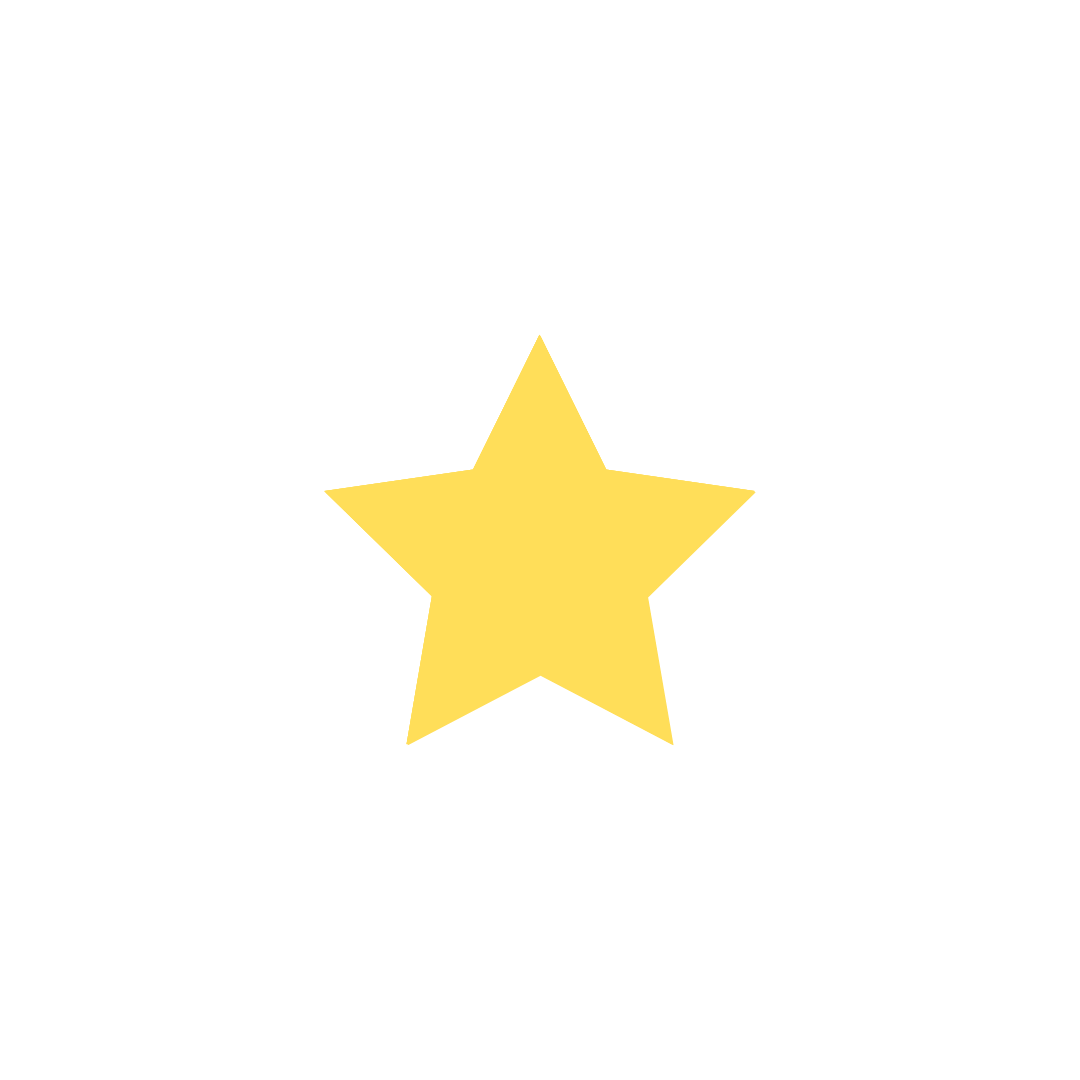 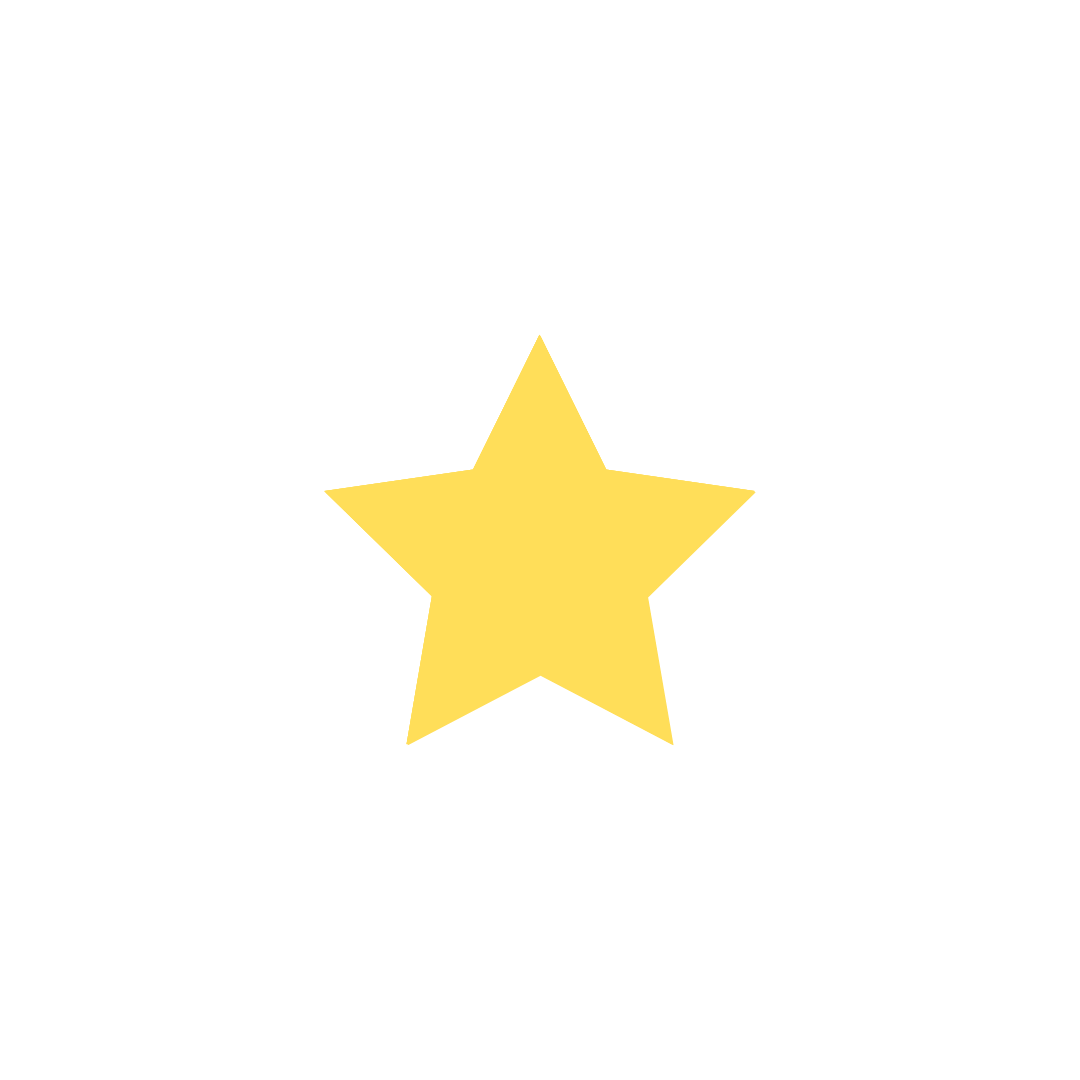 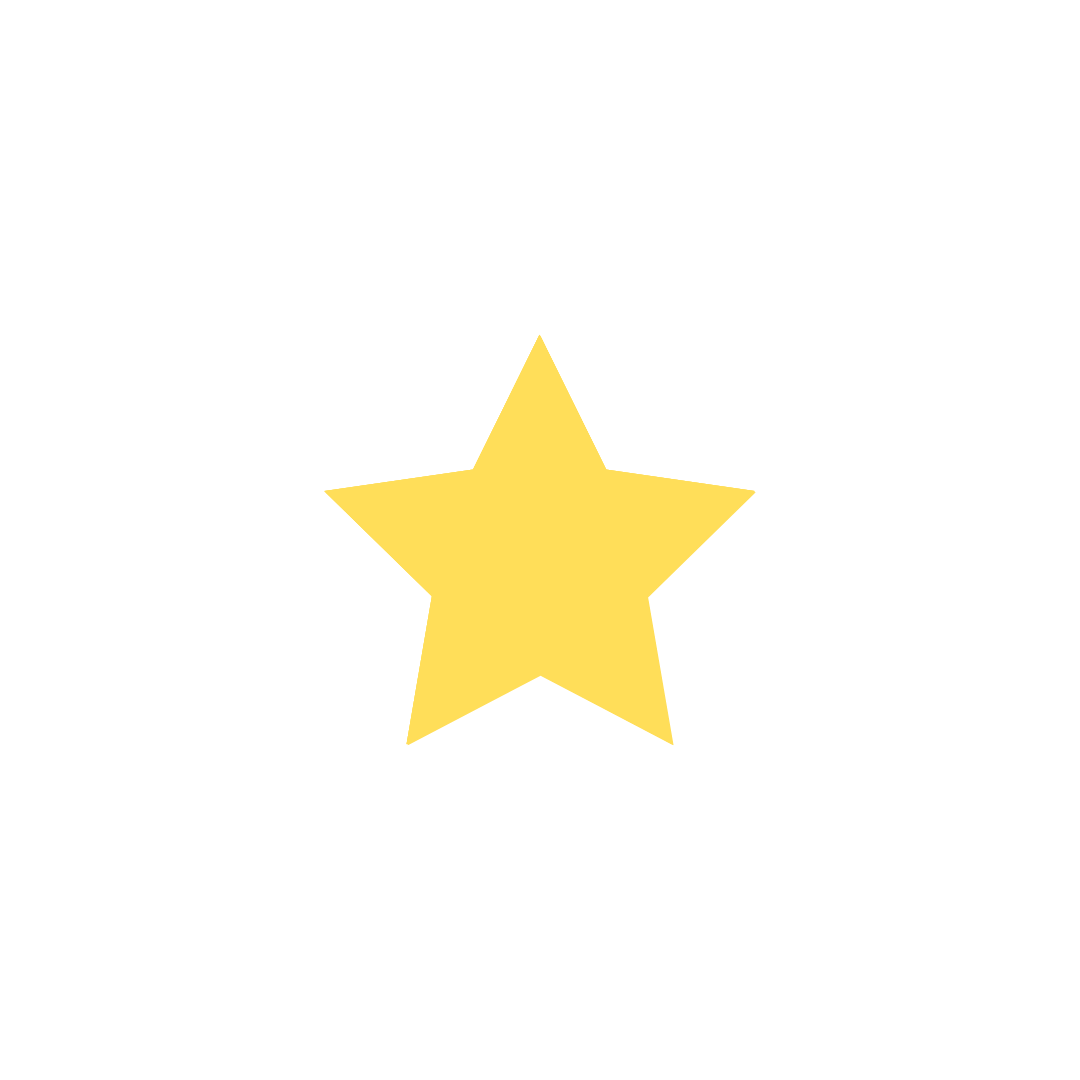 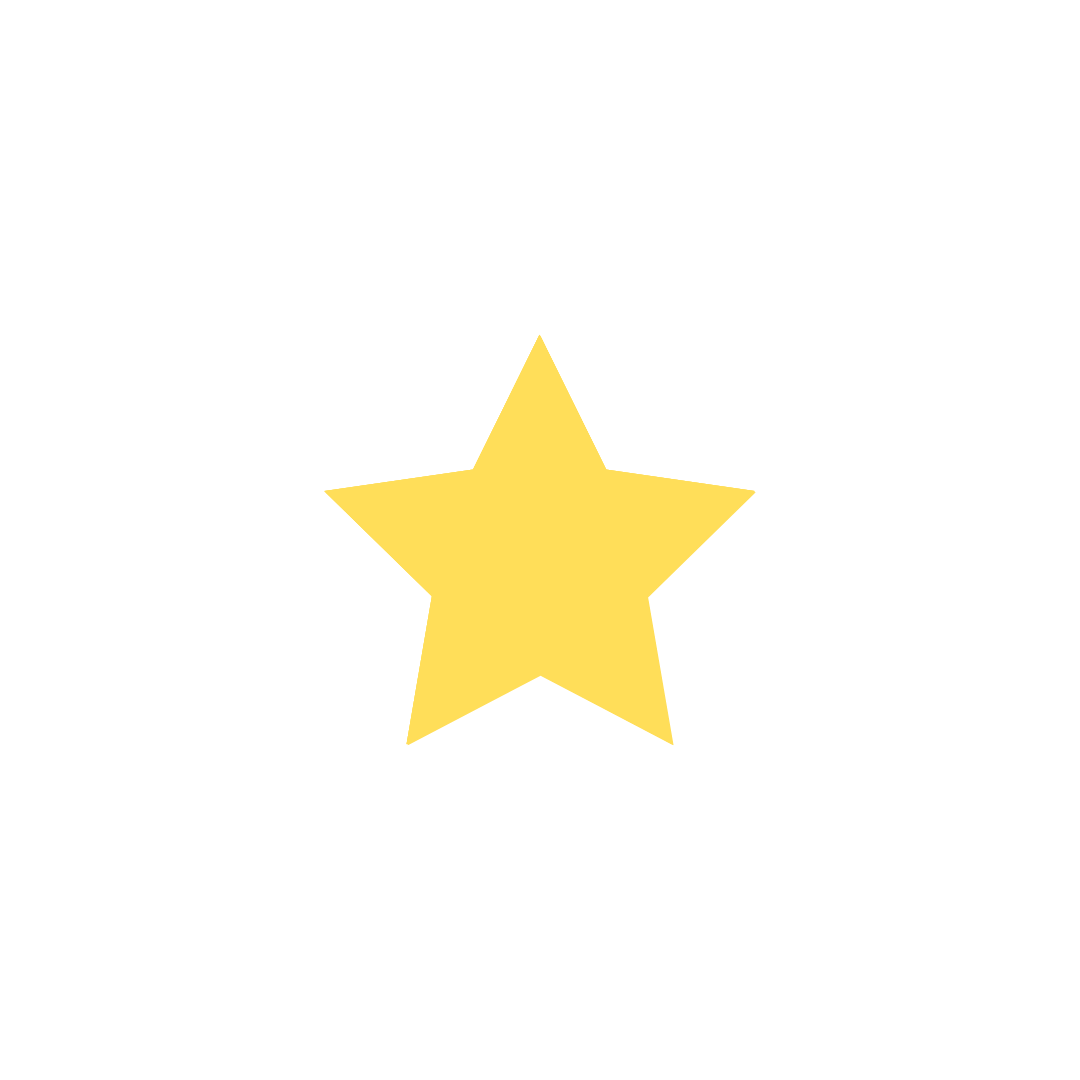 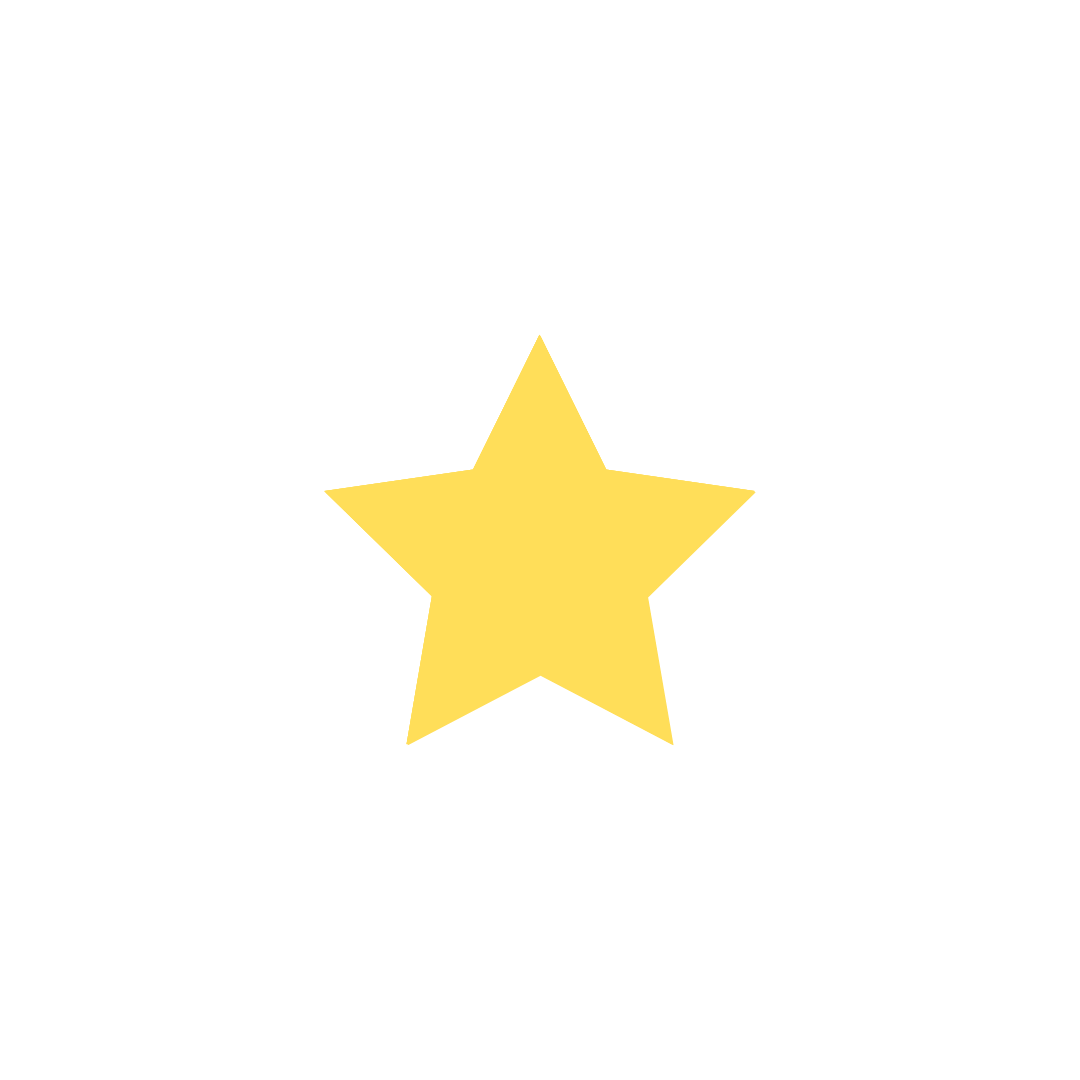 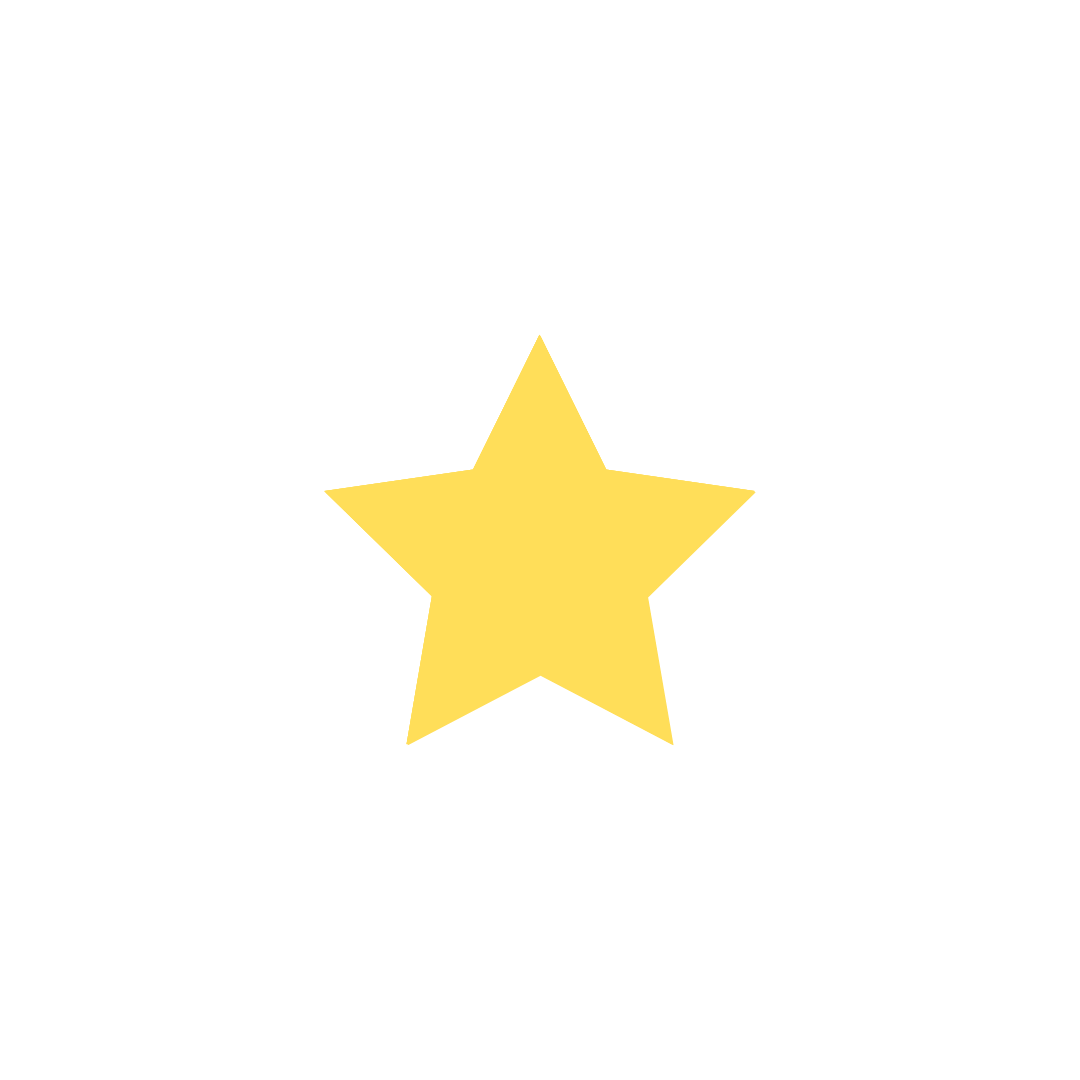 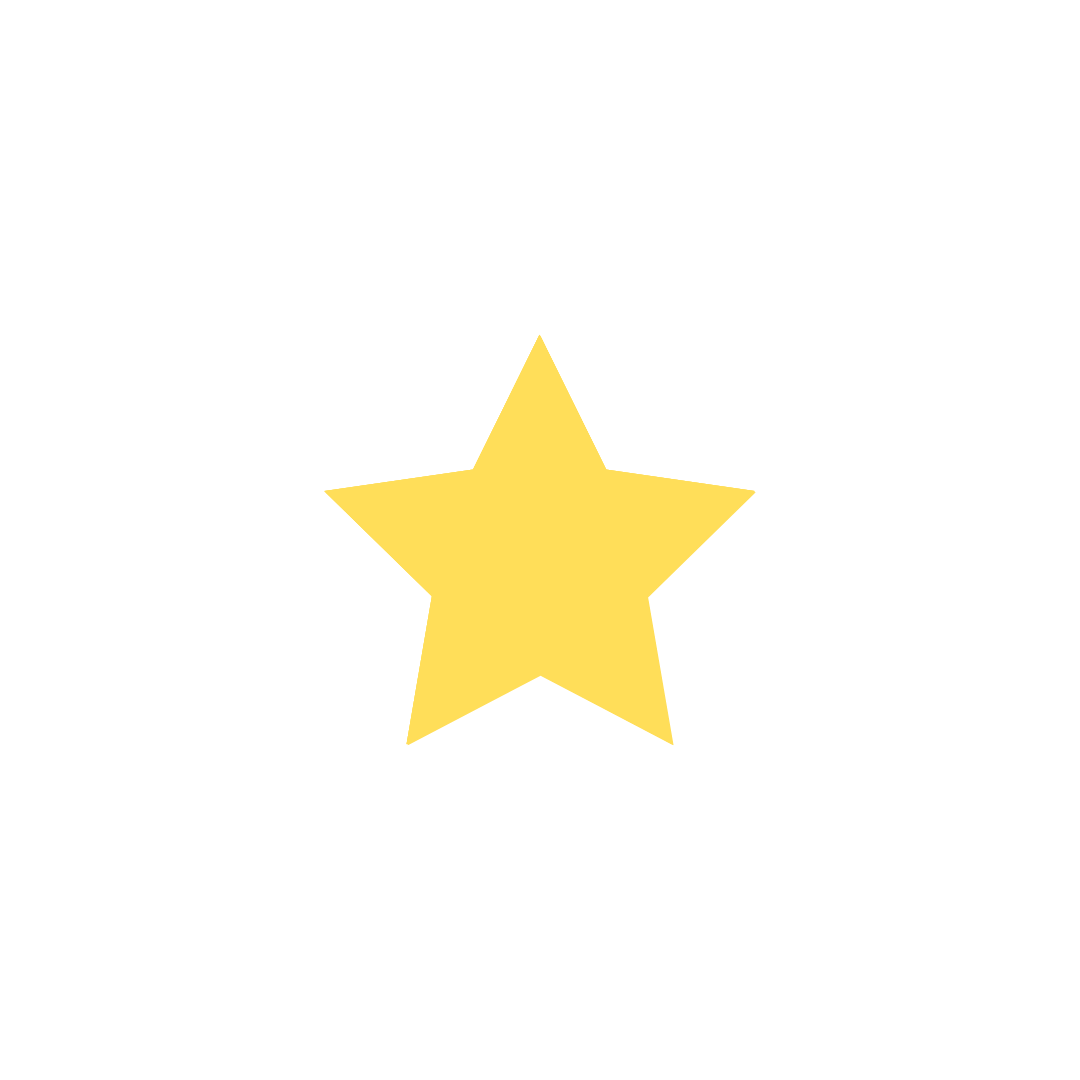 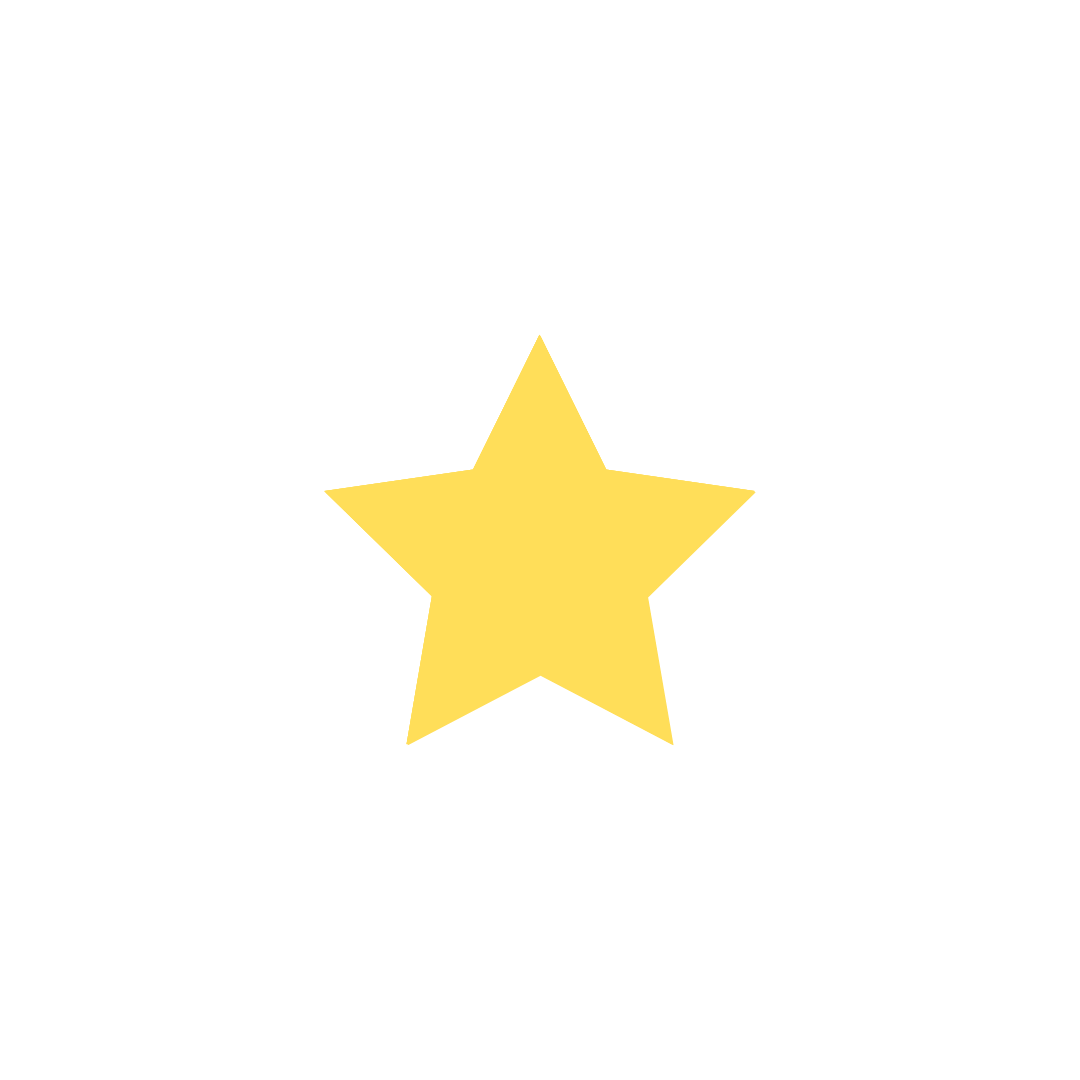 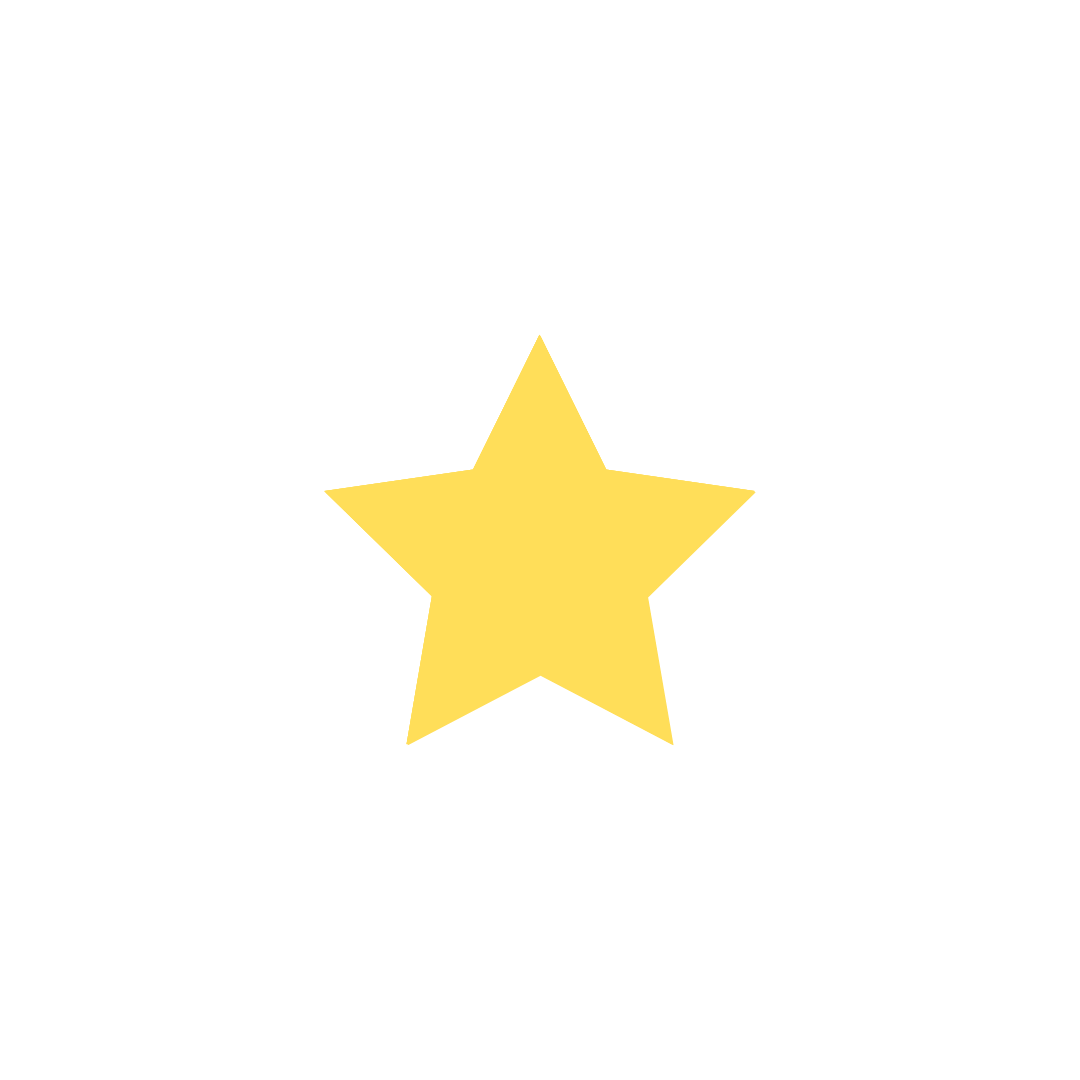 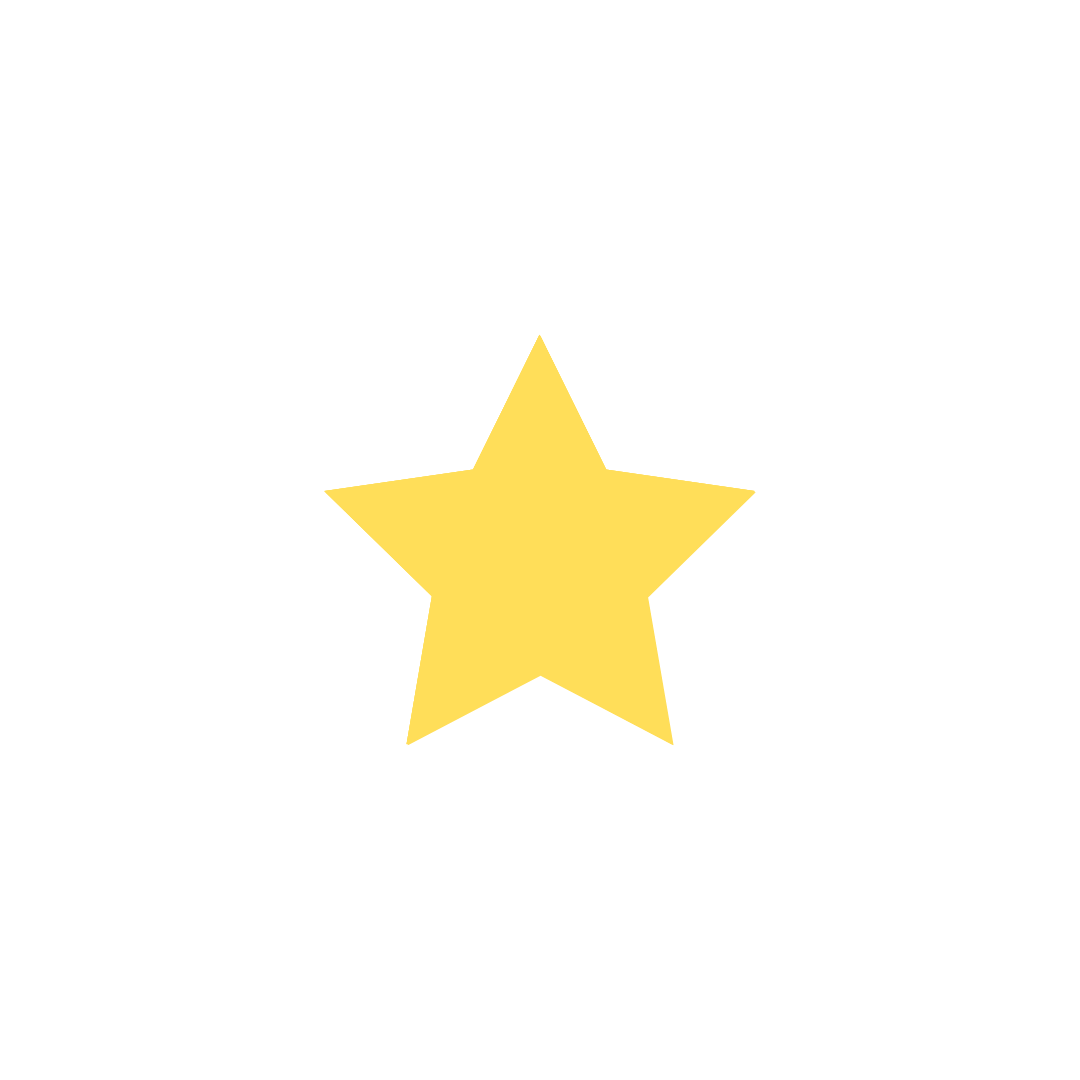 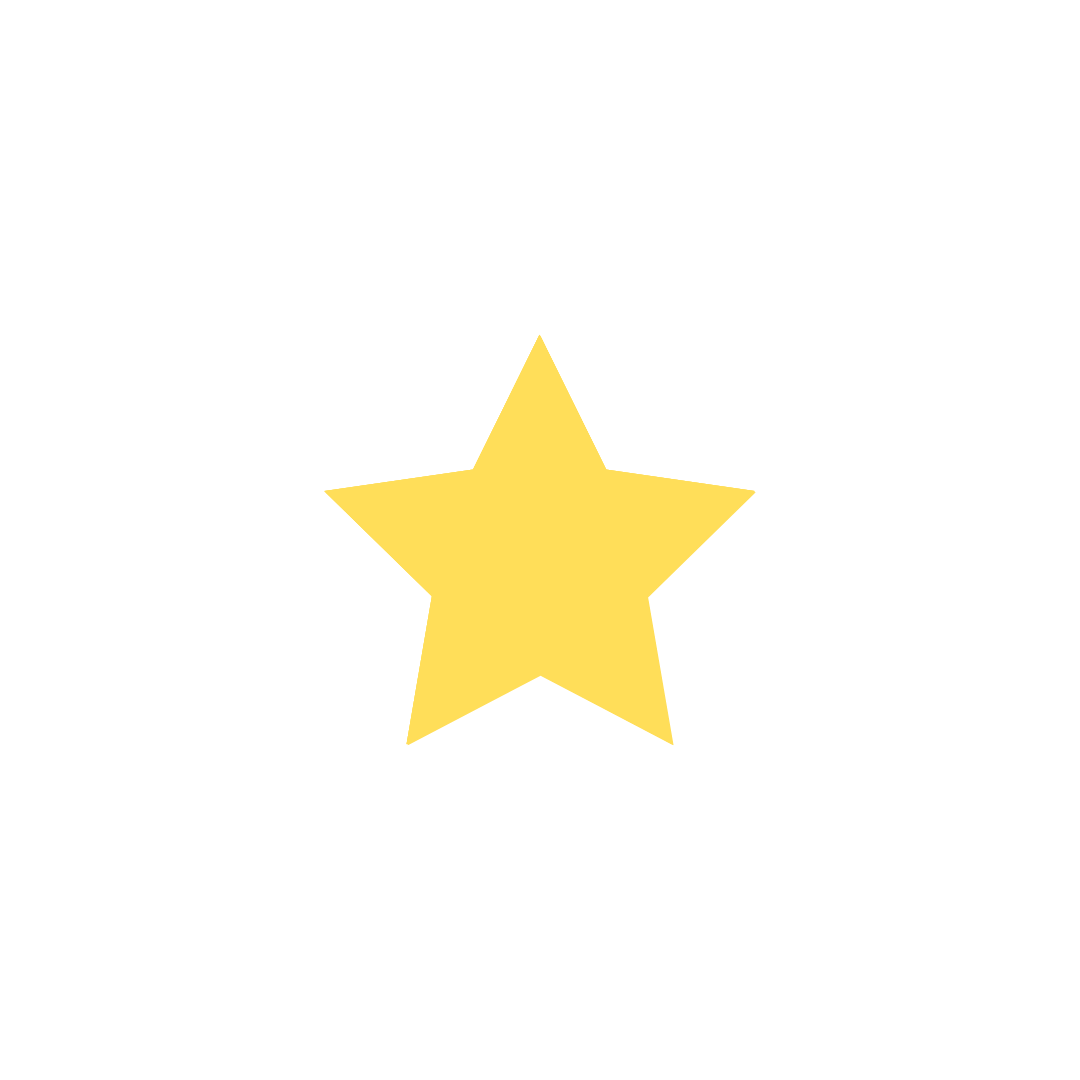 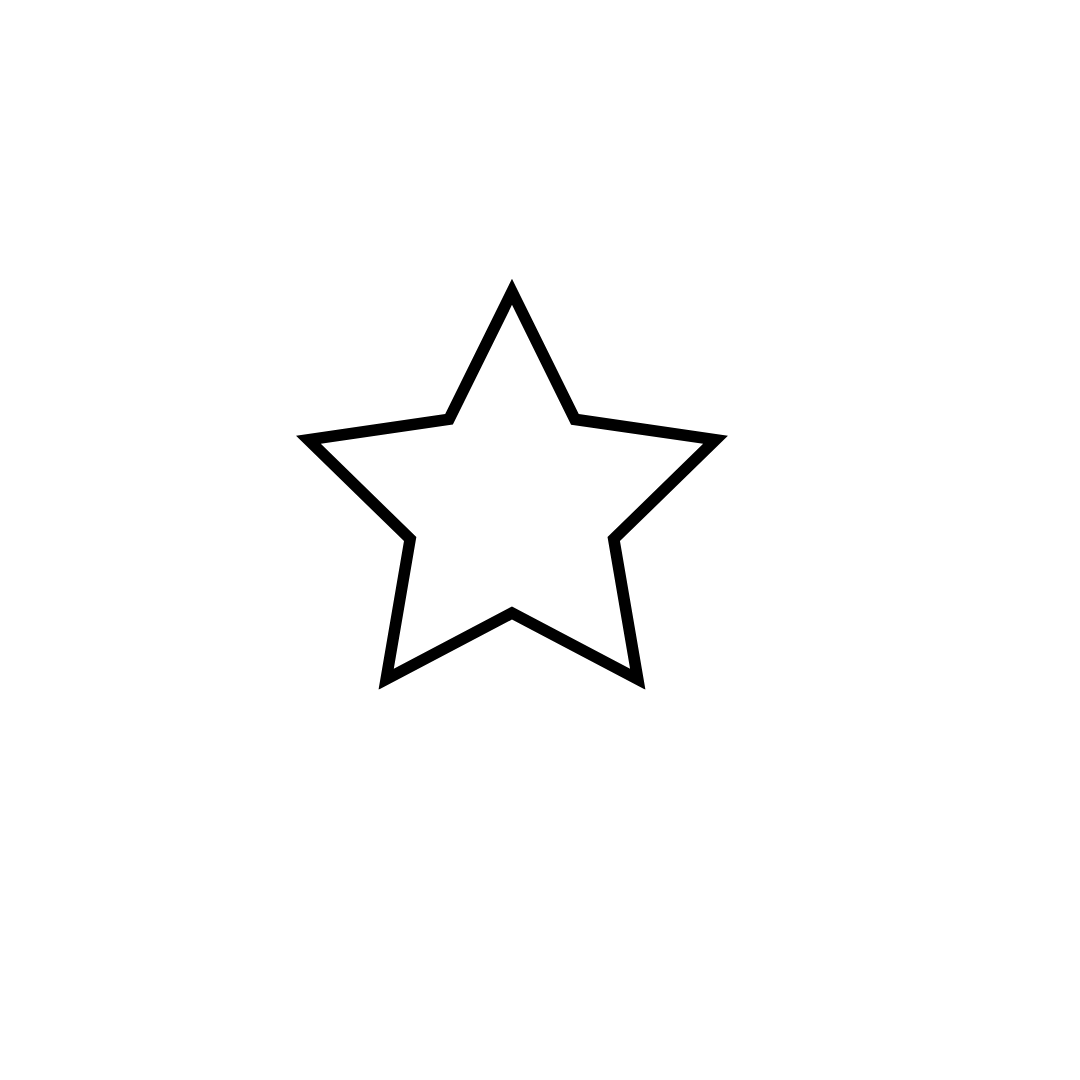 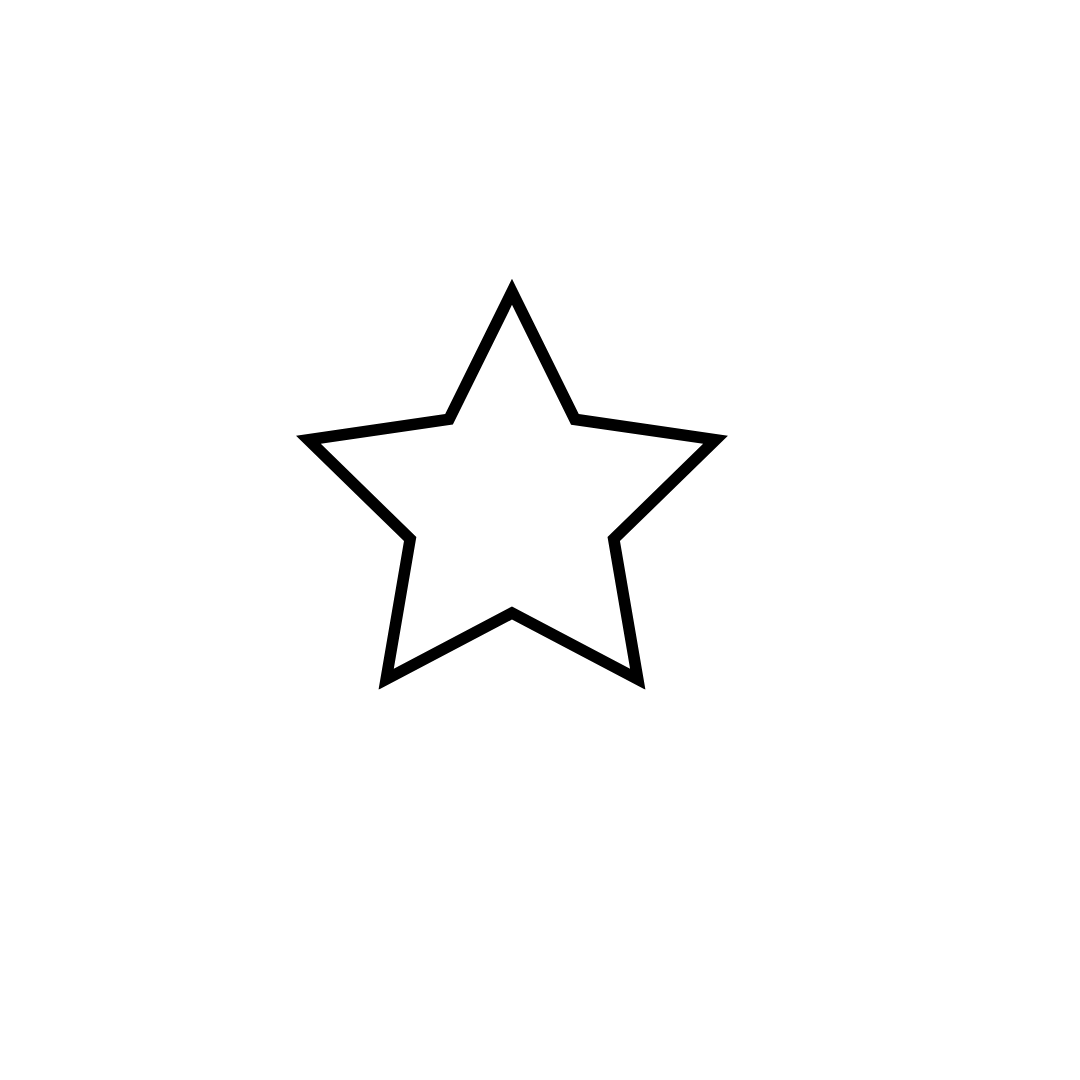 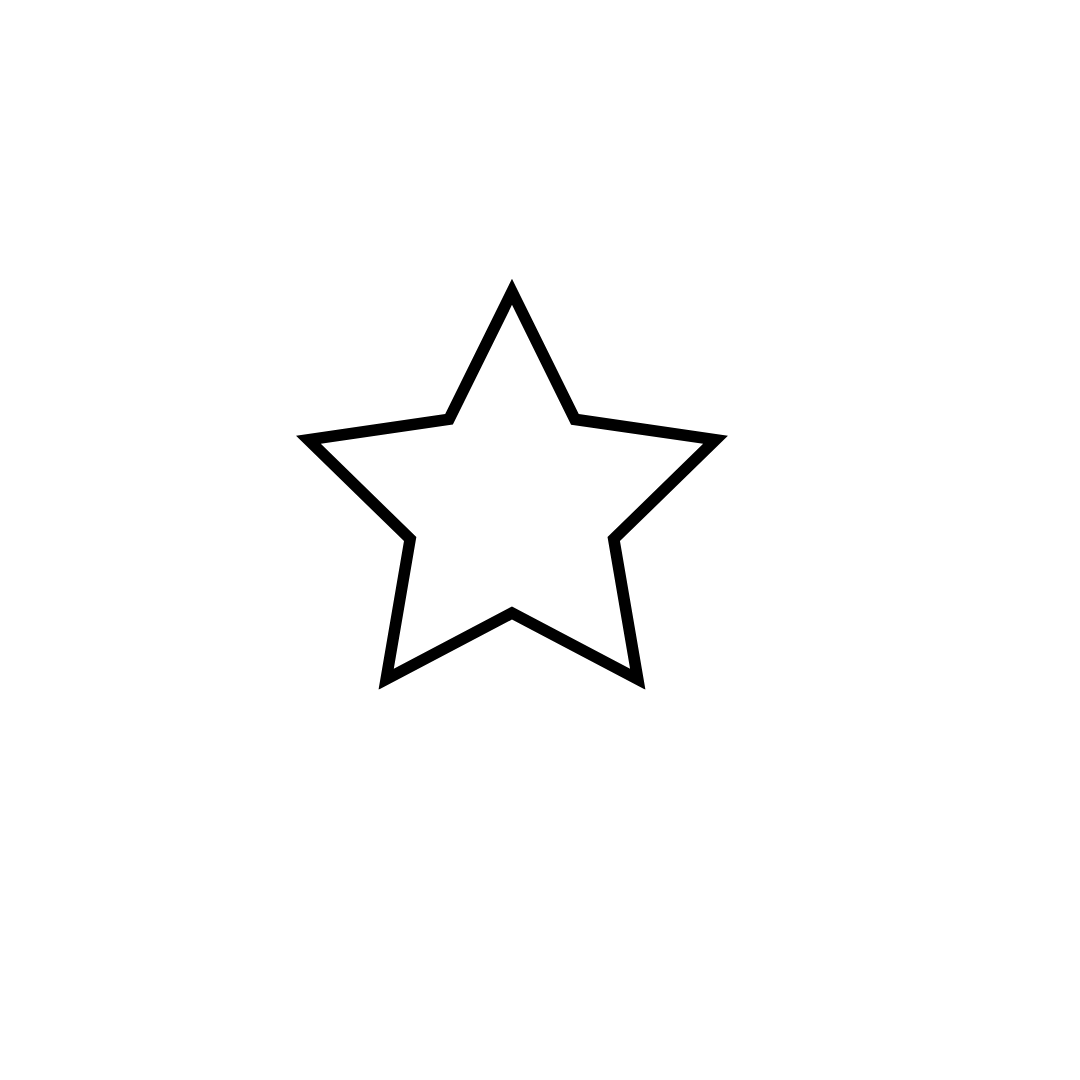 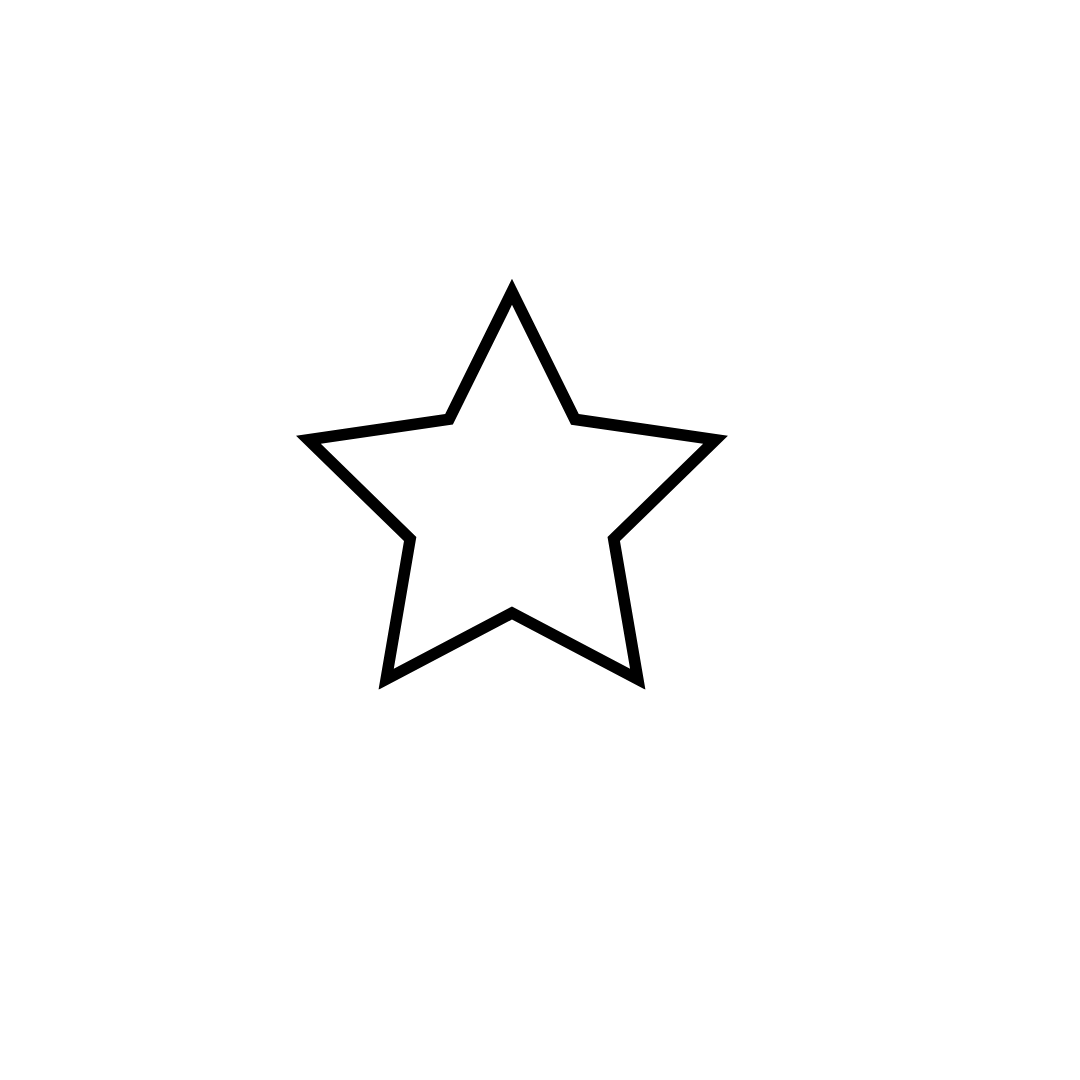 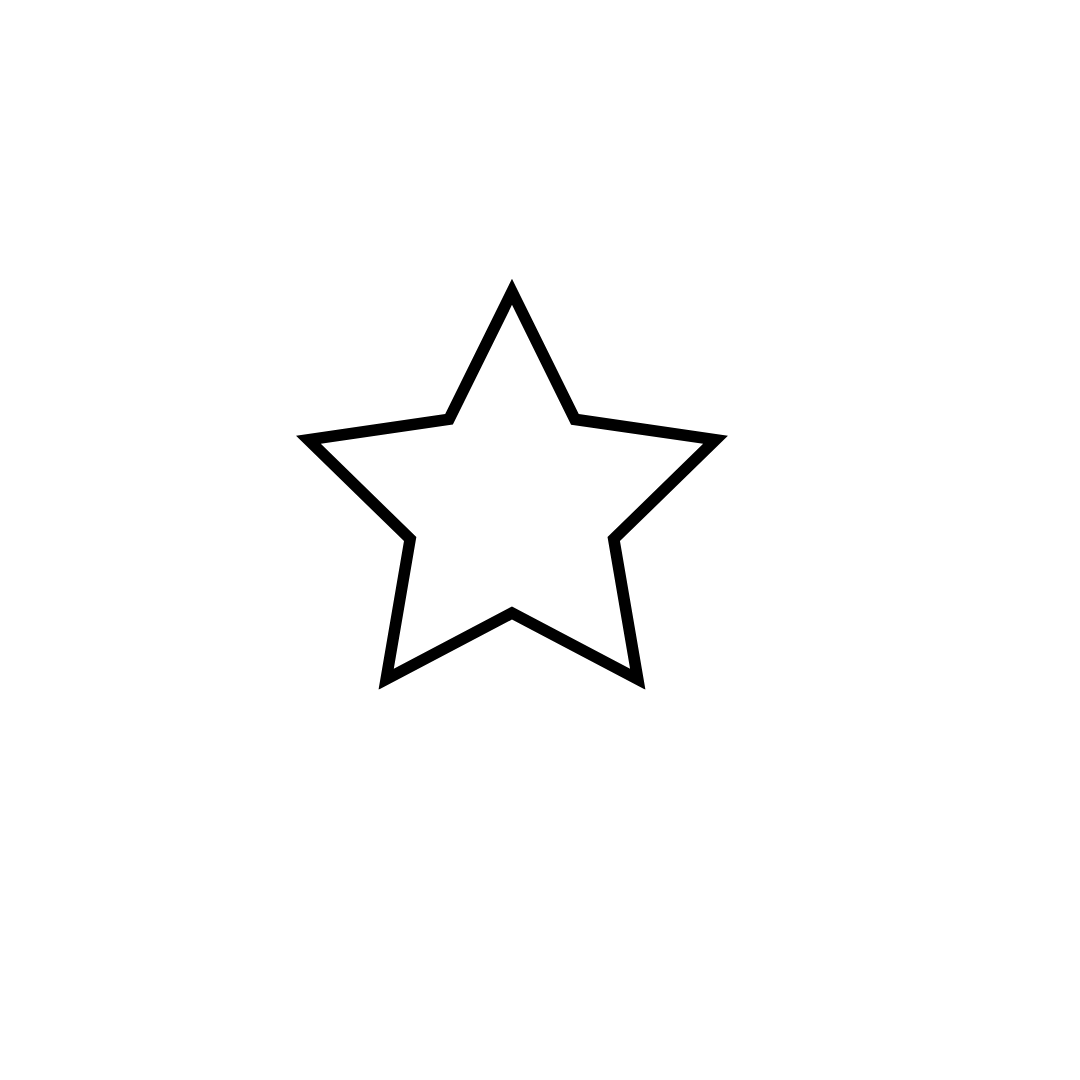 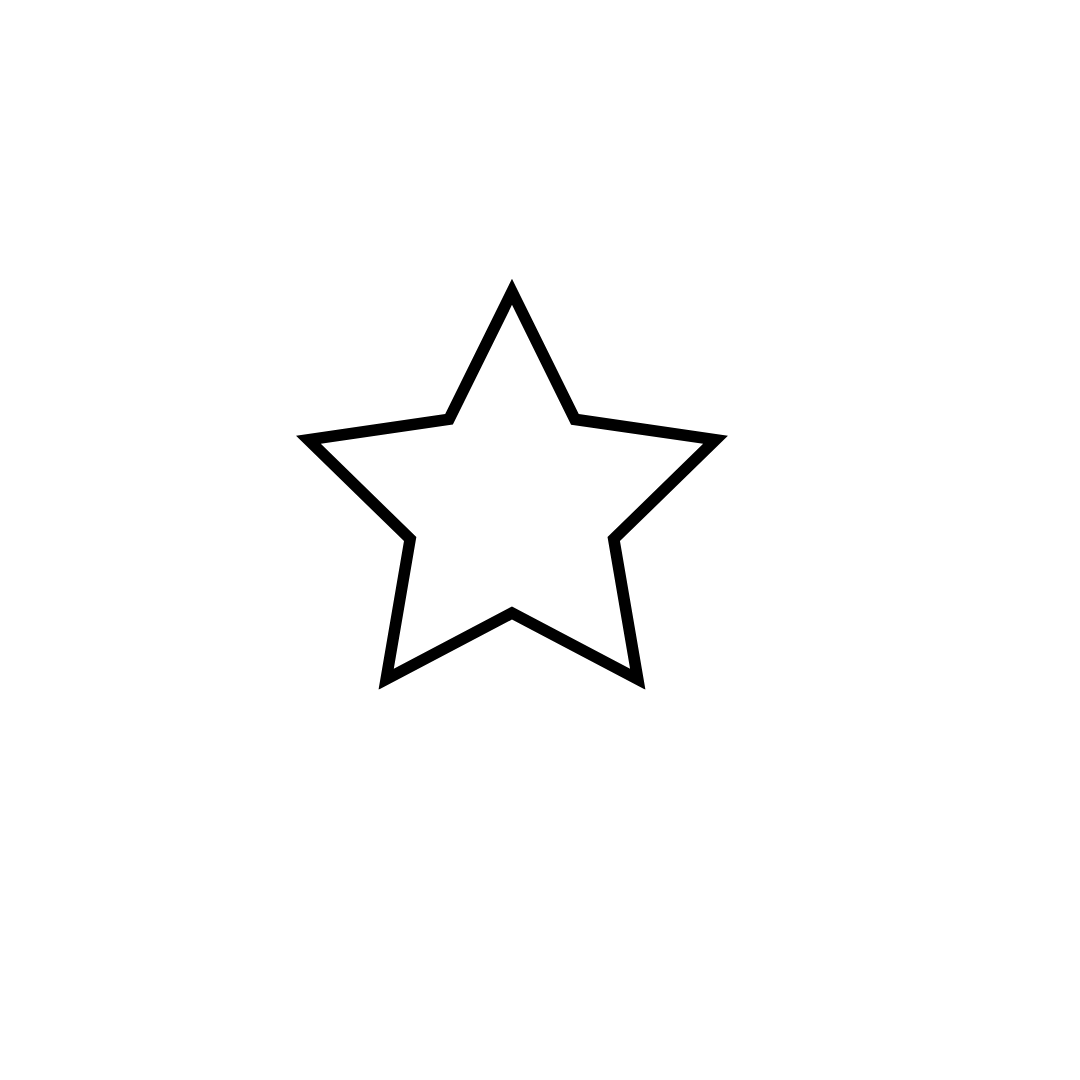 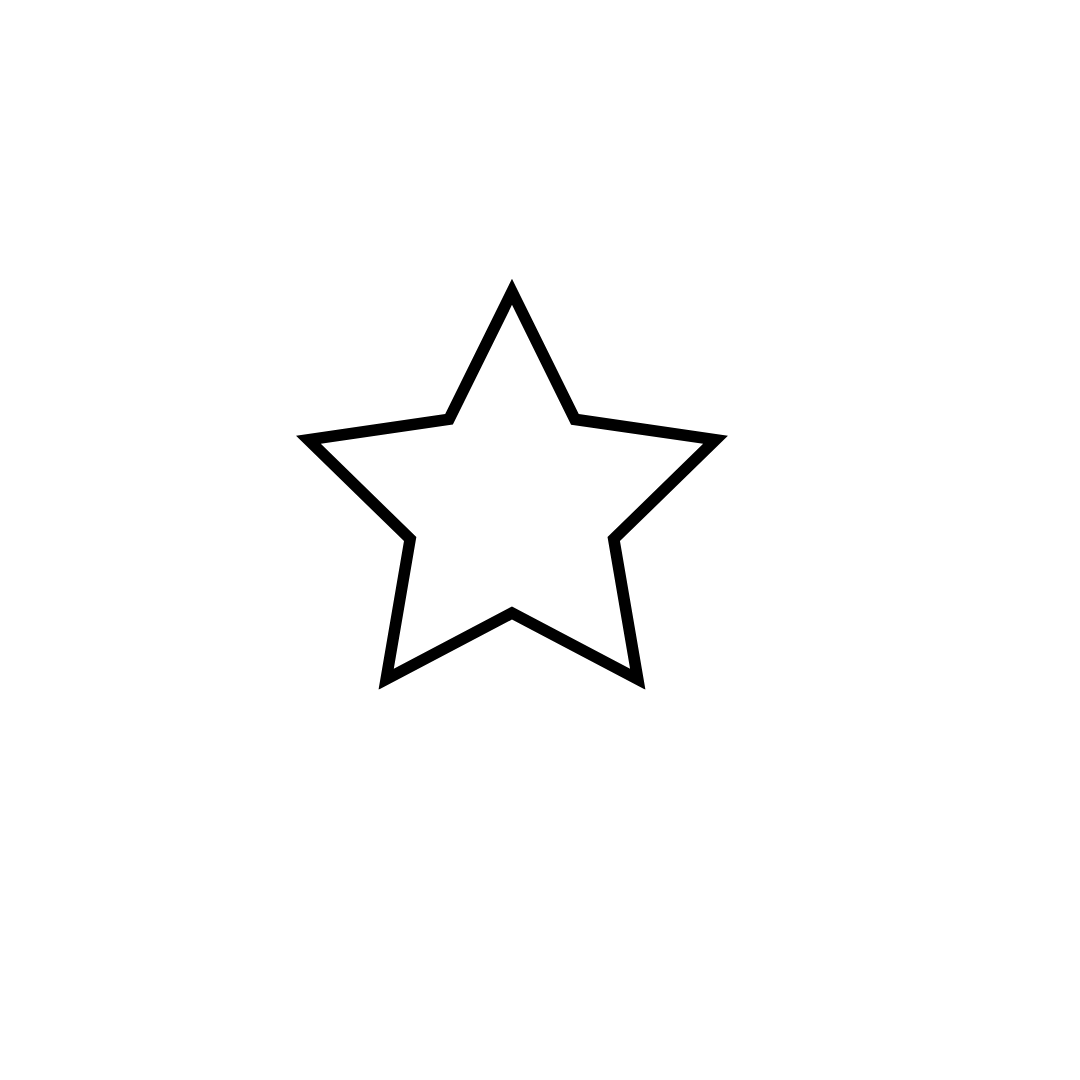 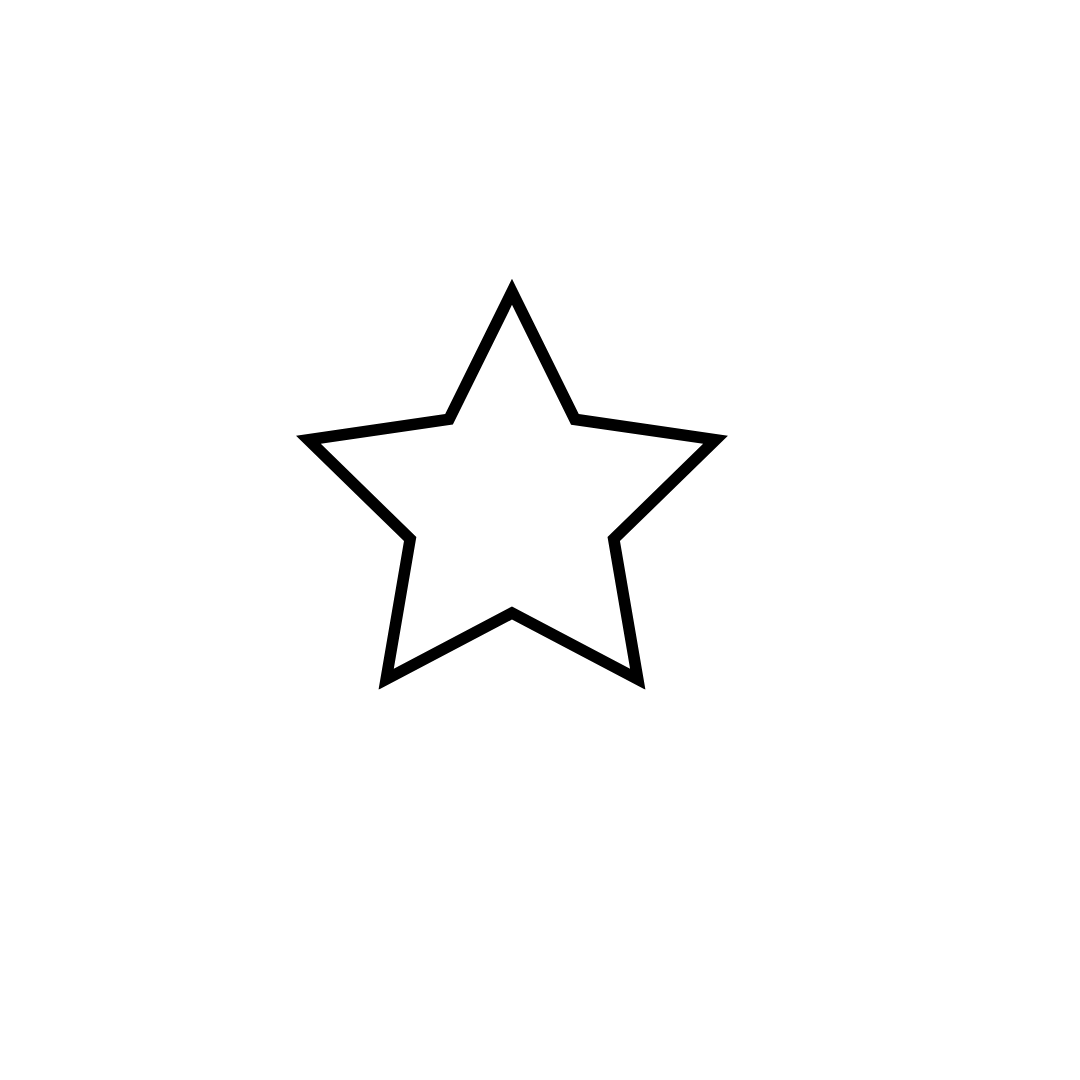 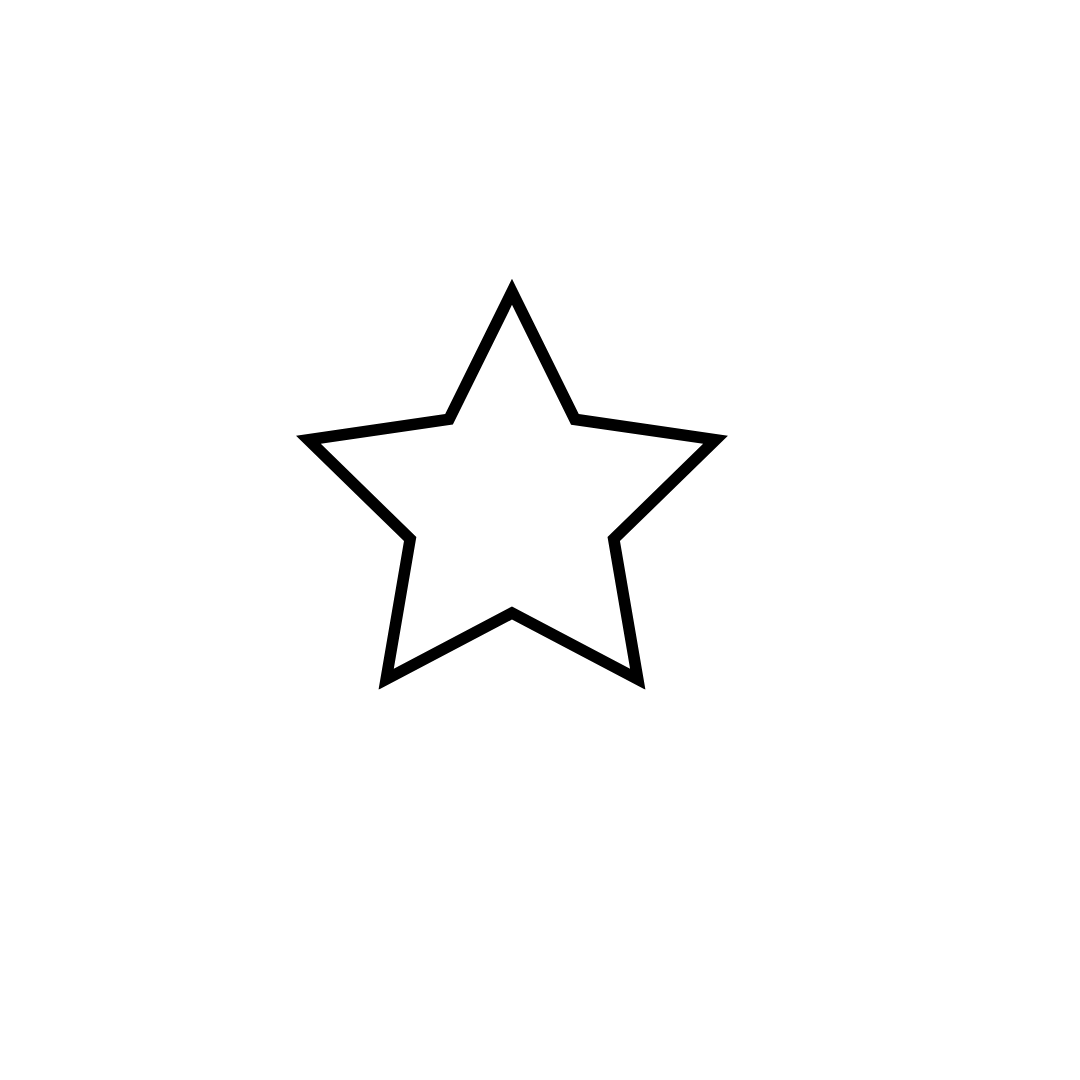 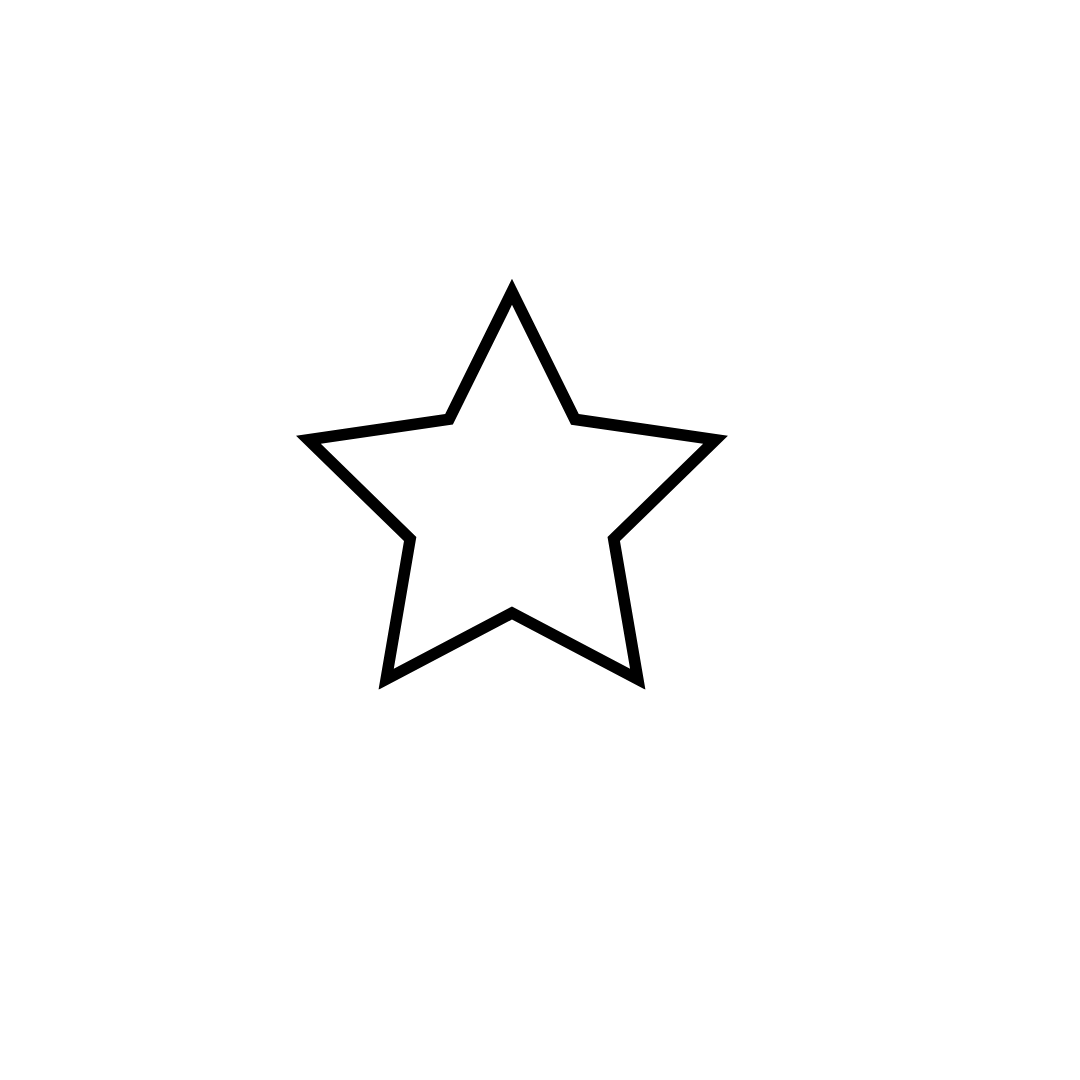 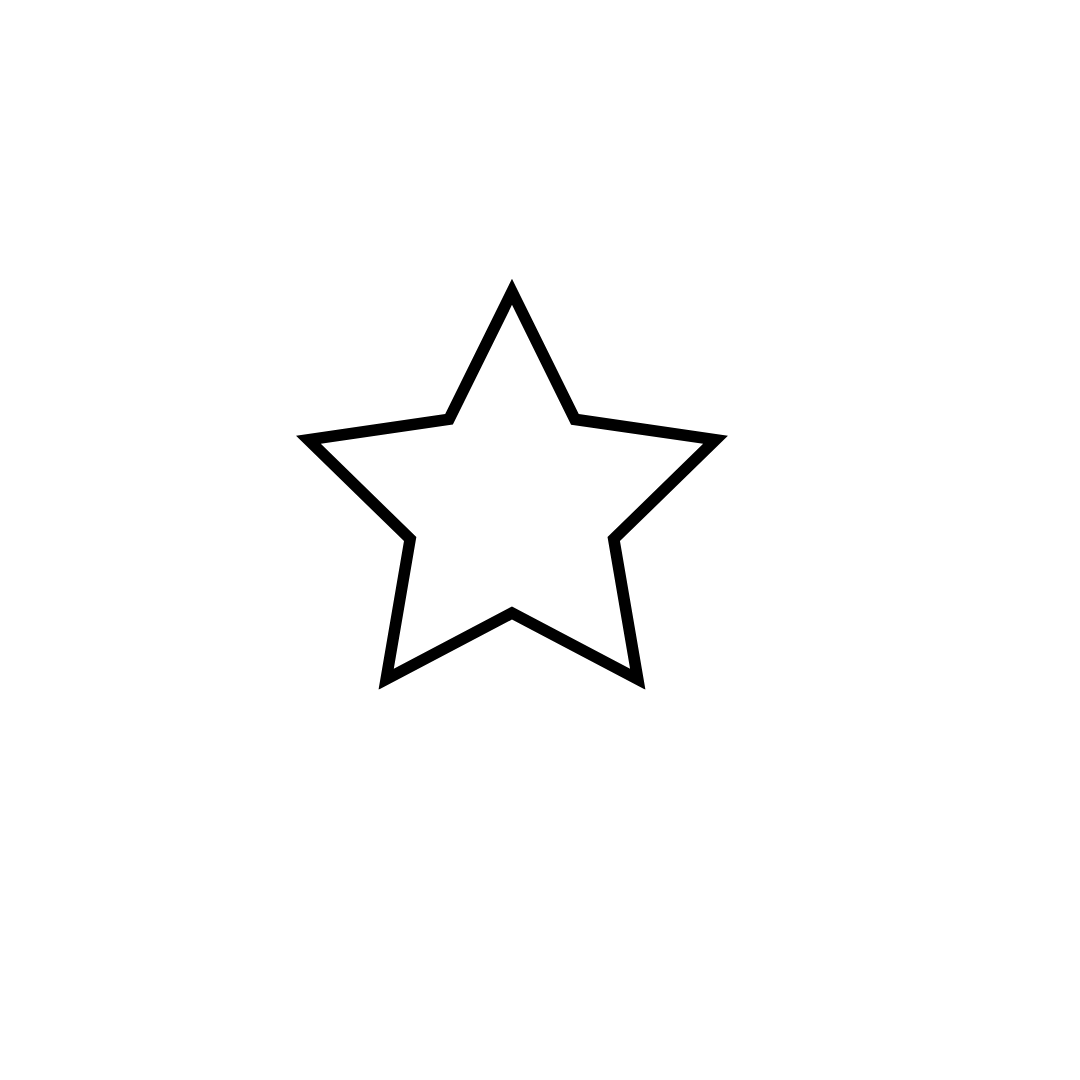 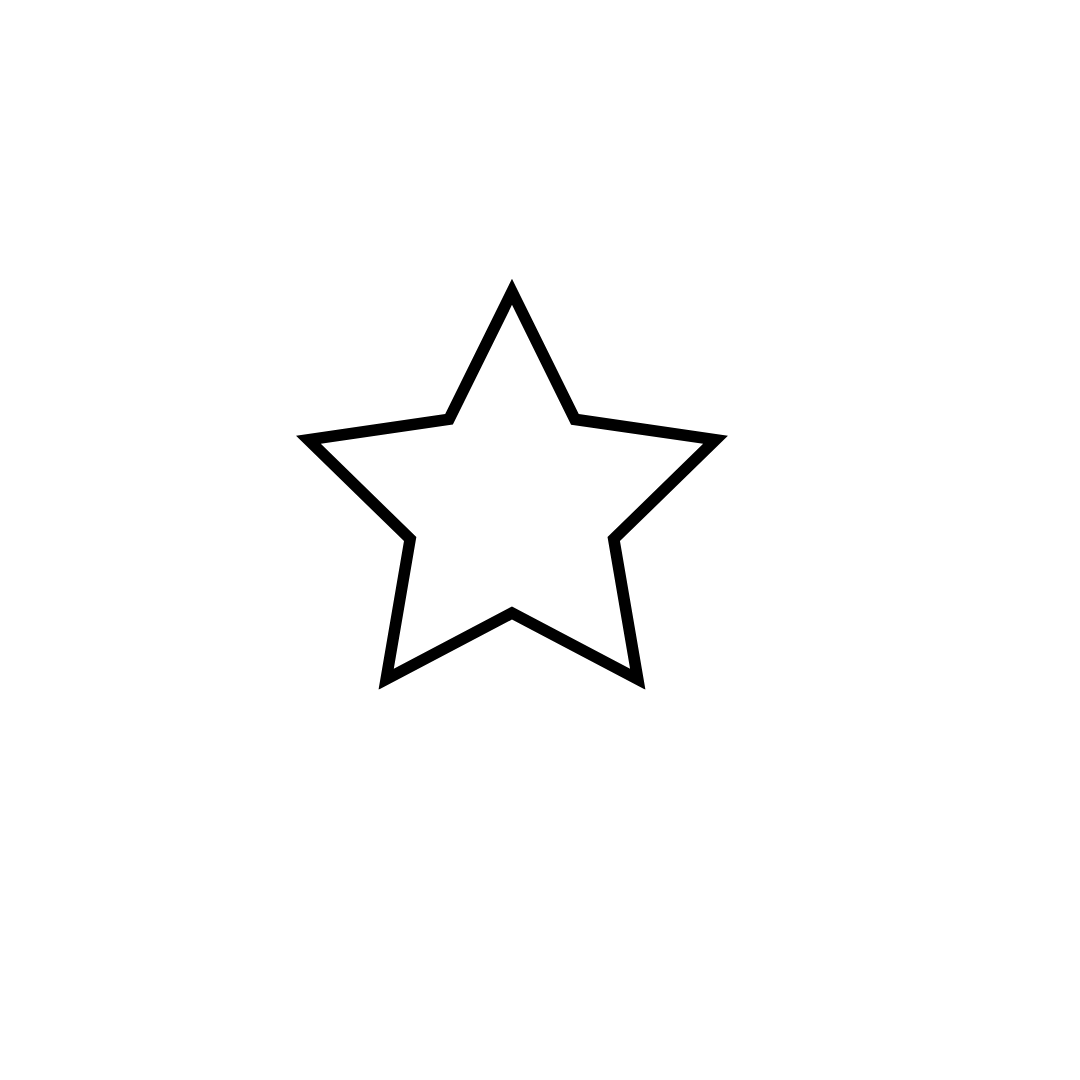 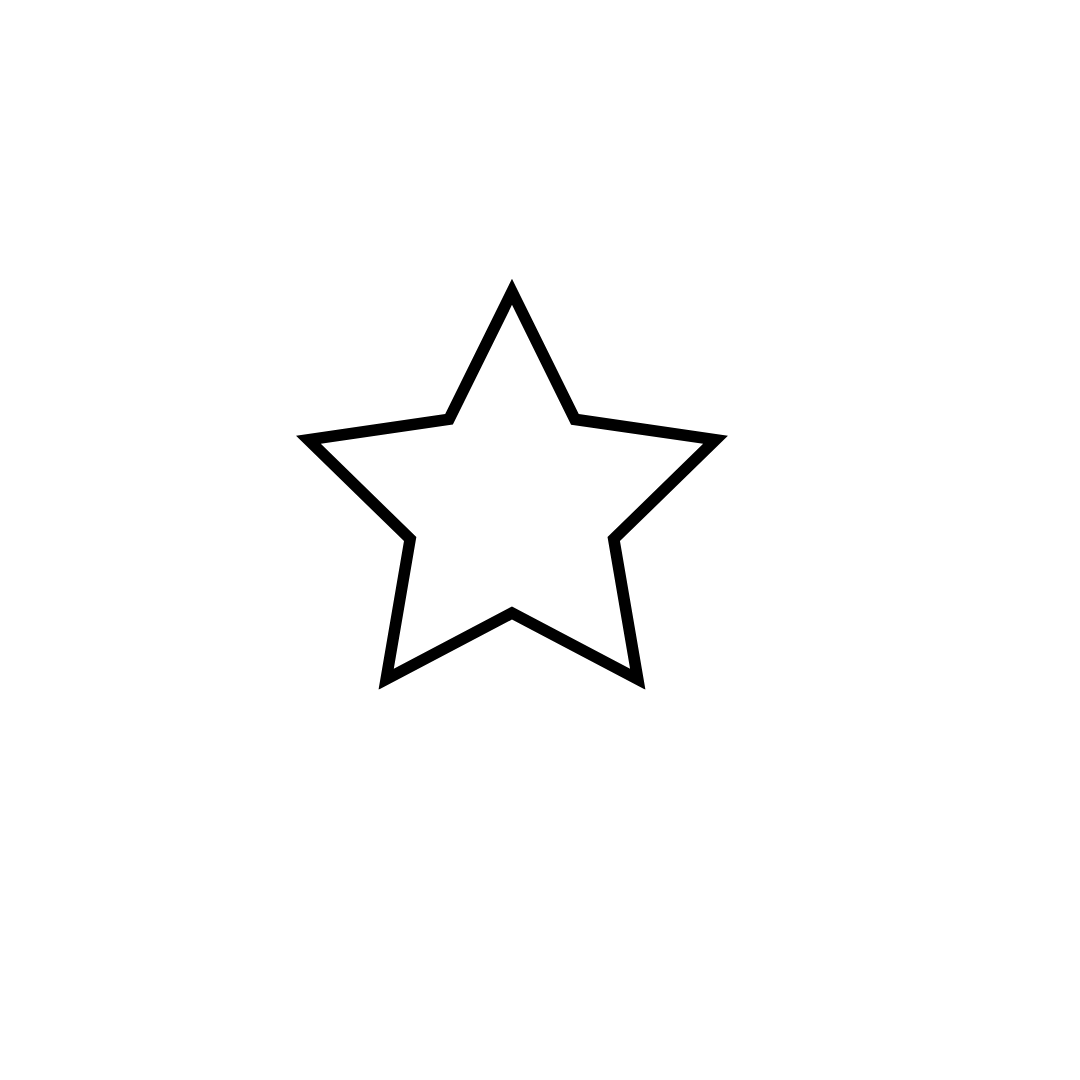 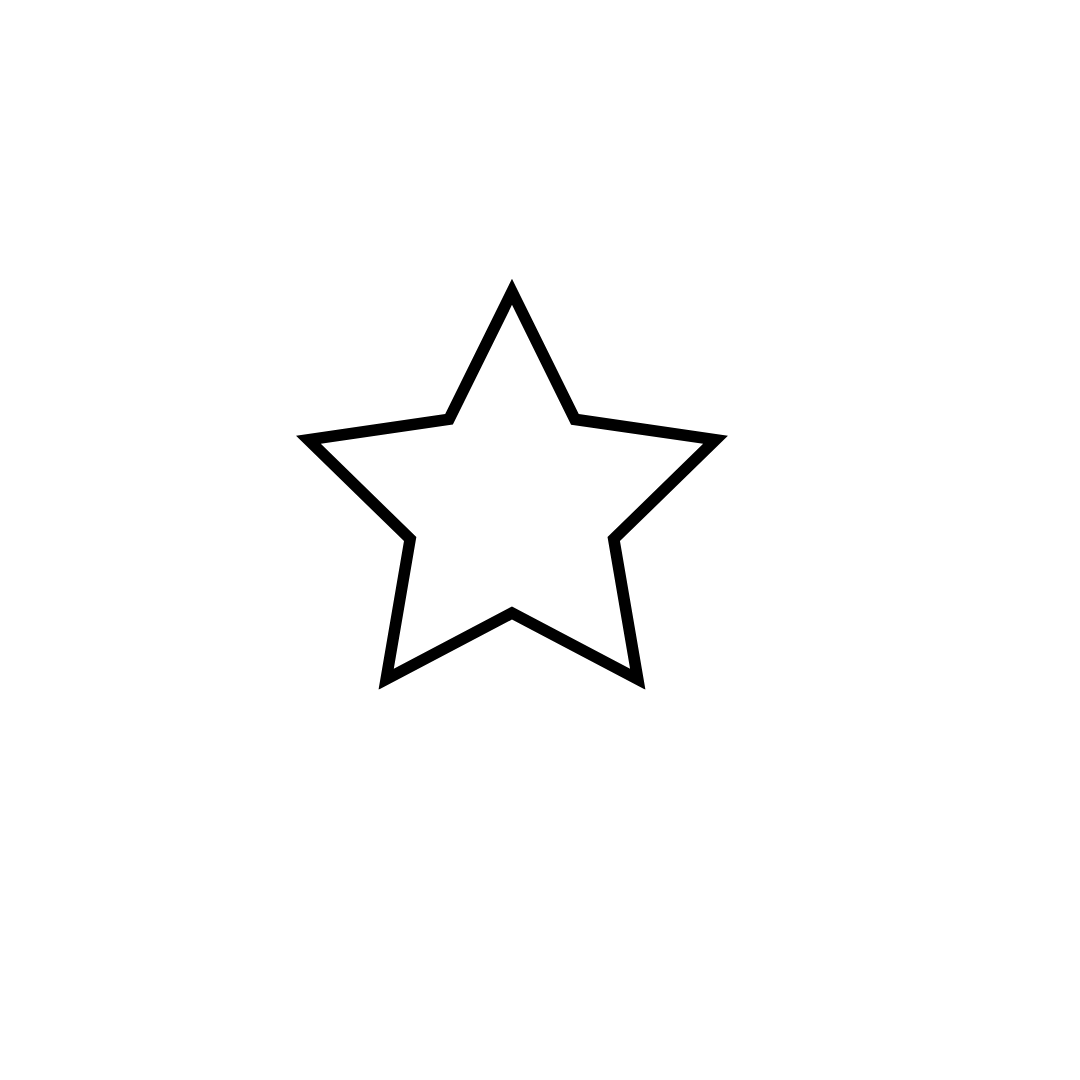 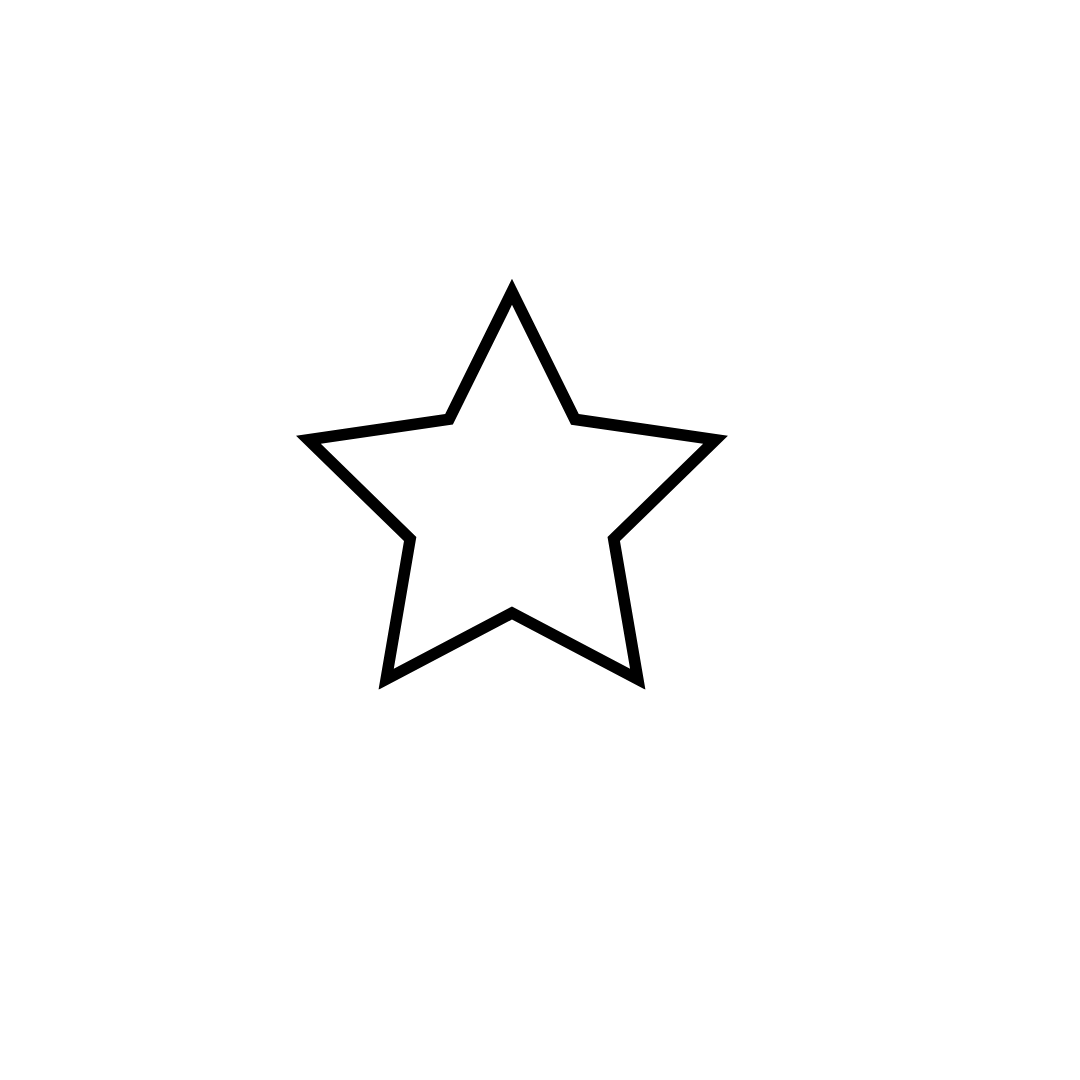 Alumno/a 5
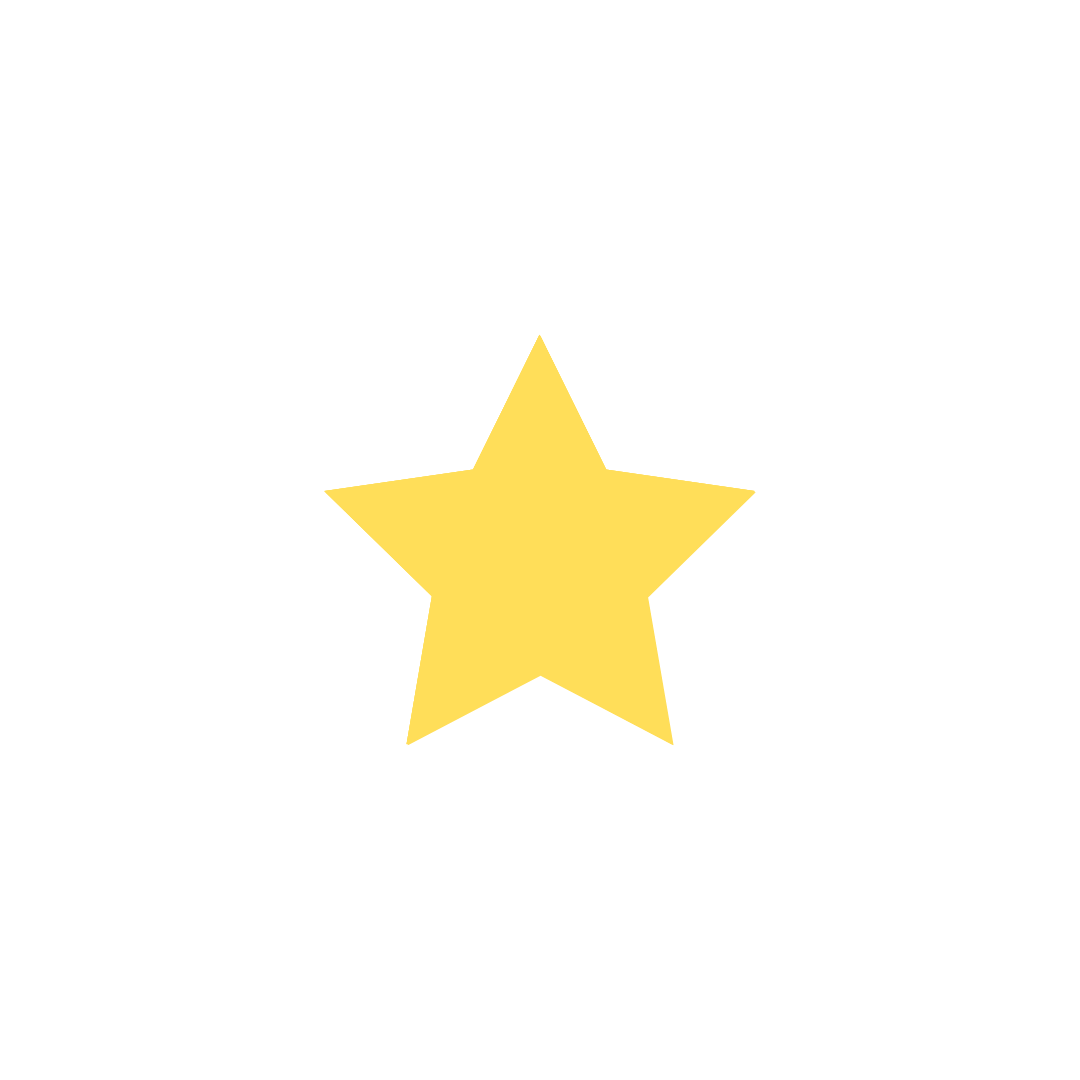 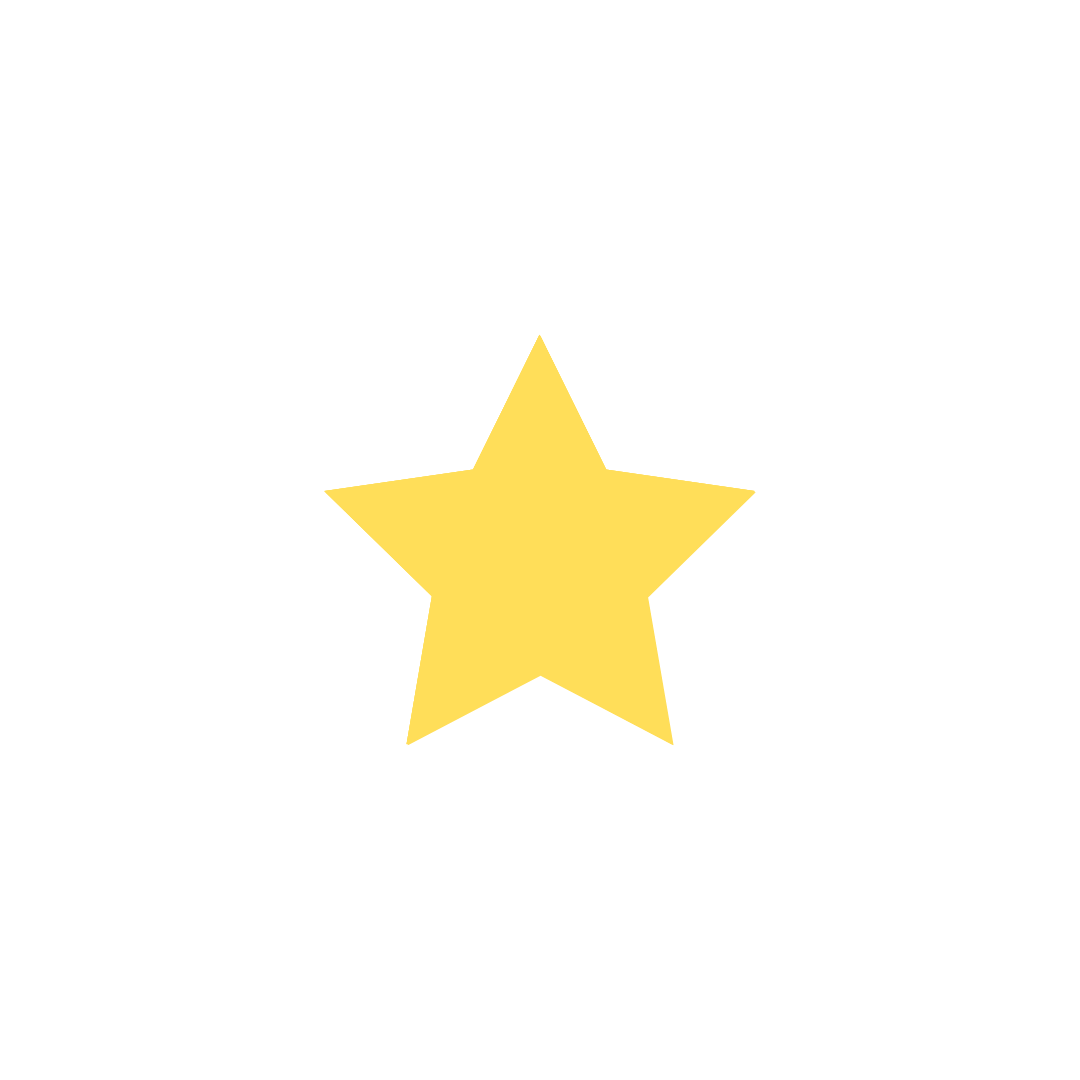 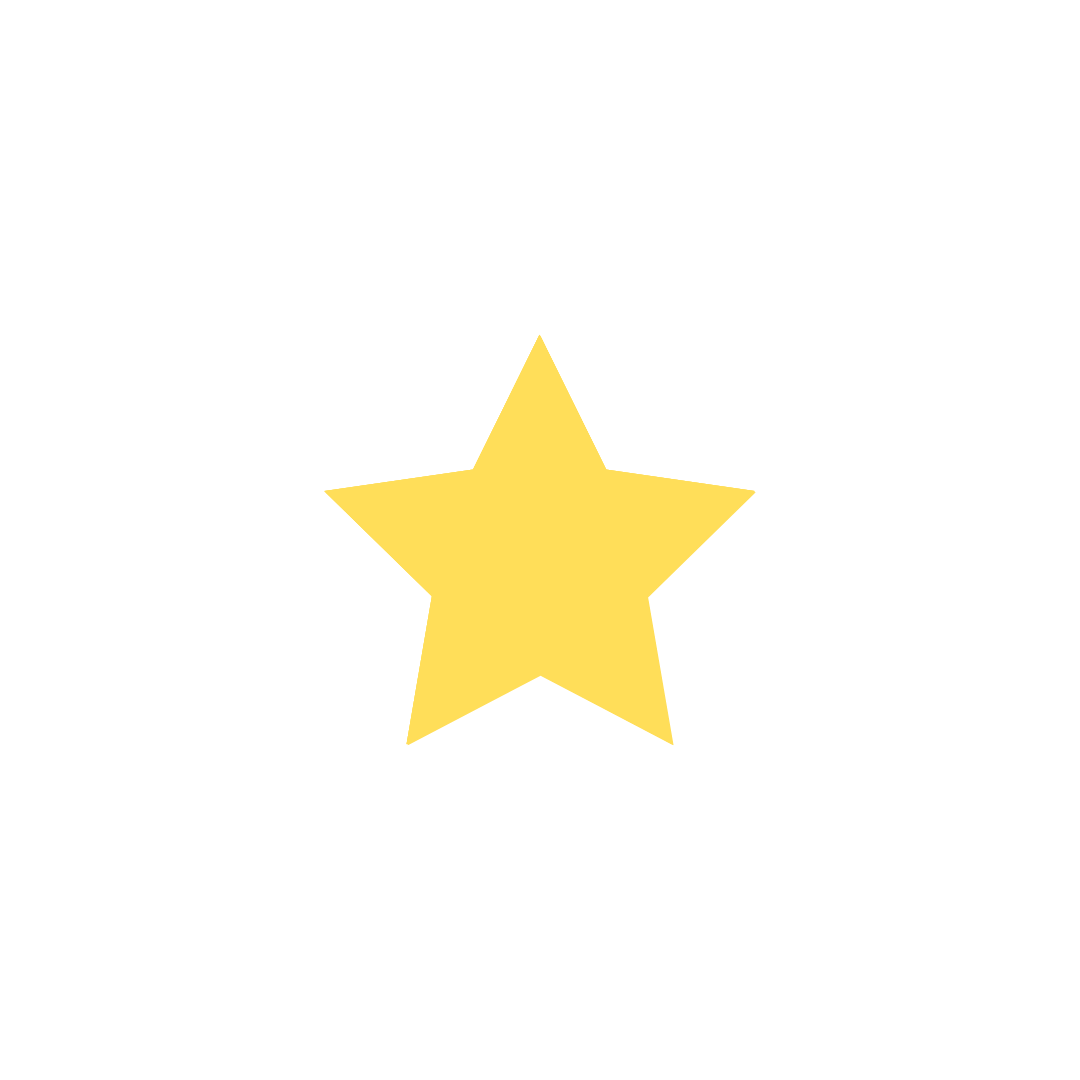 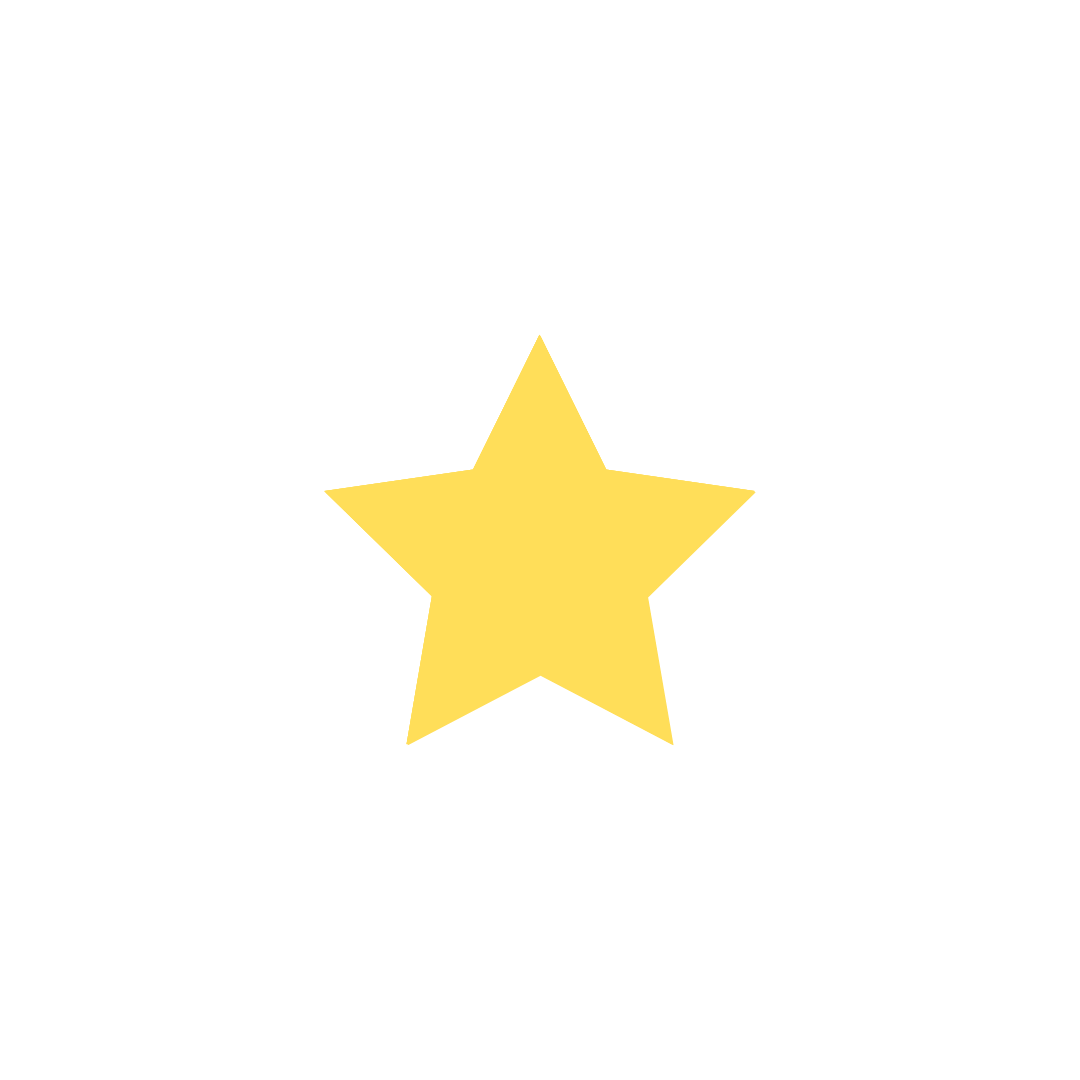 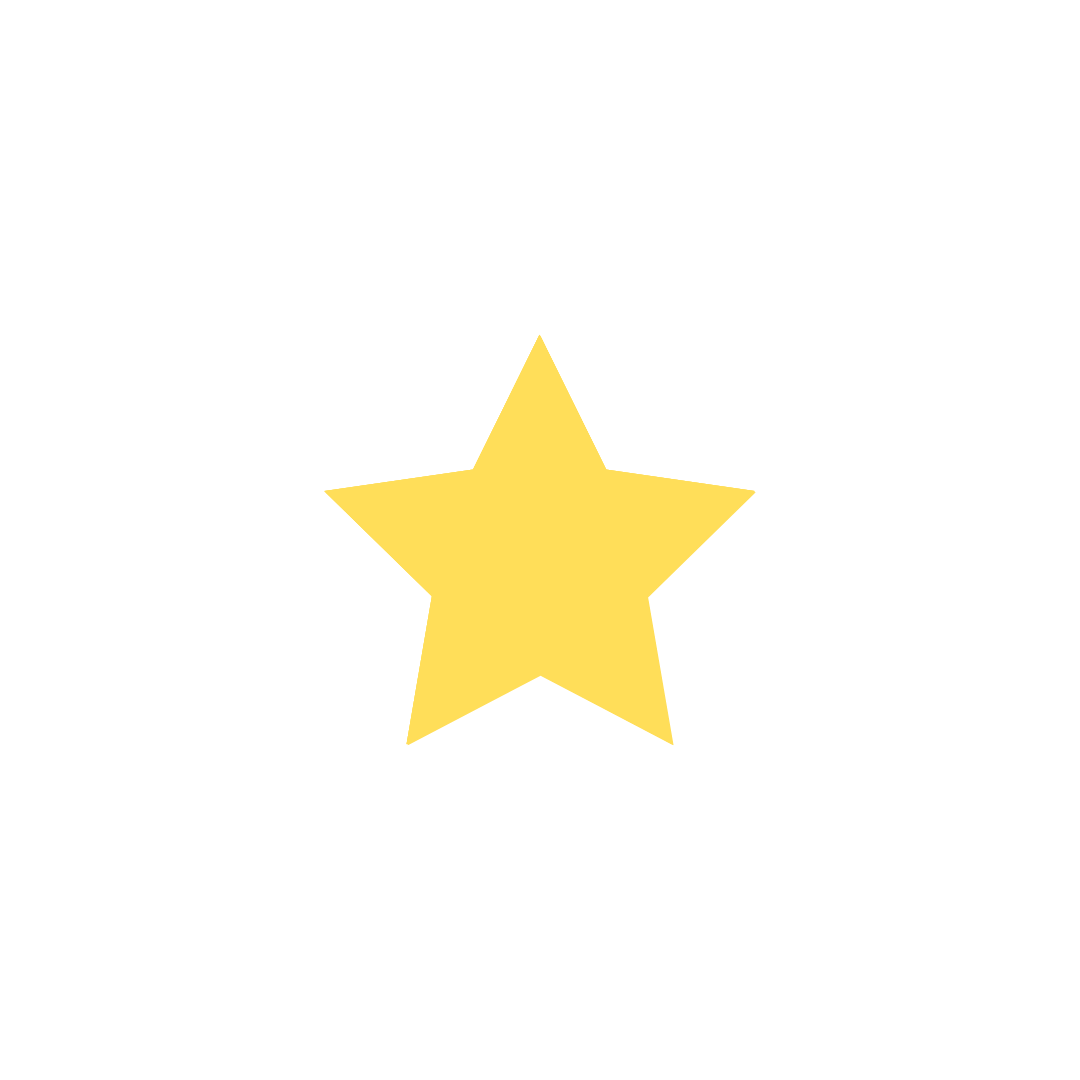 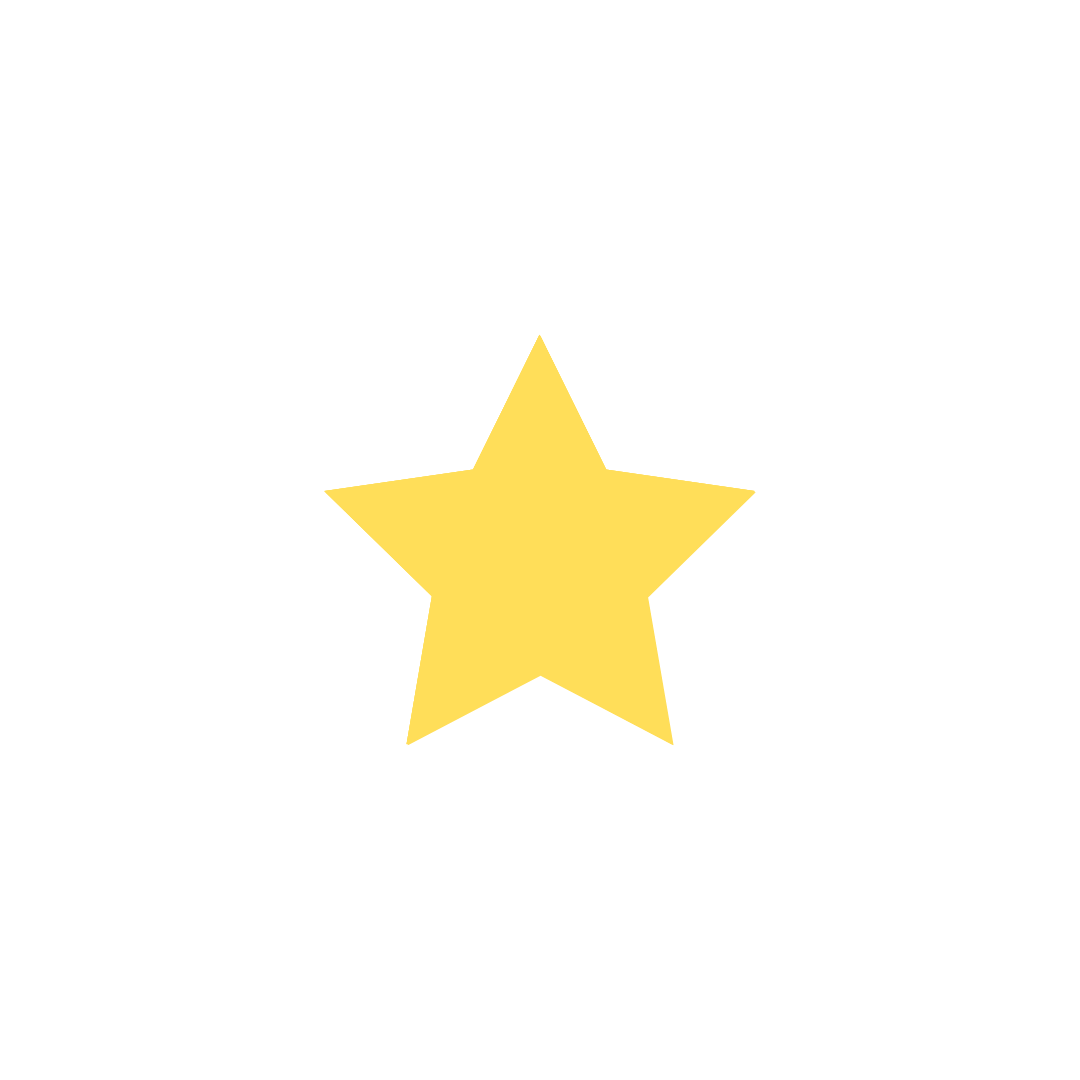 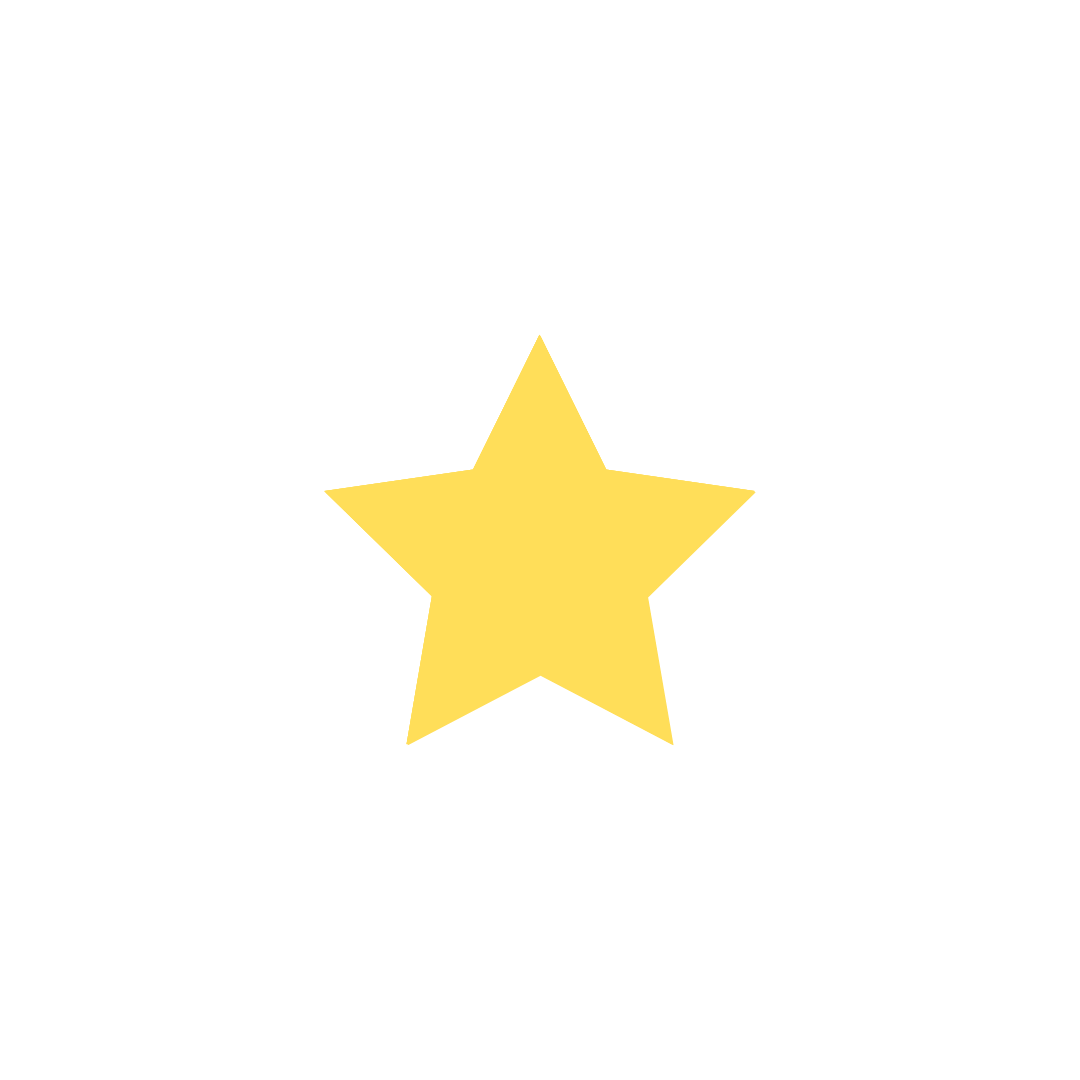 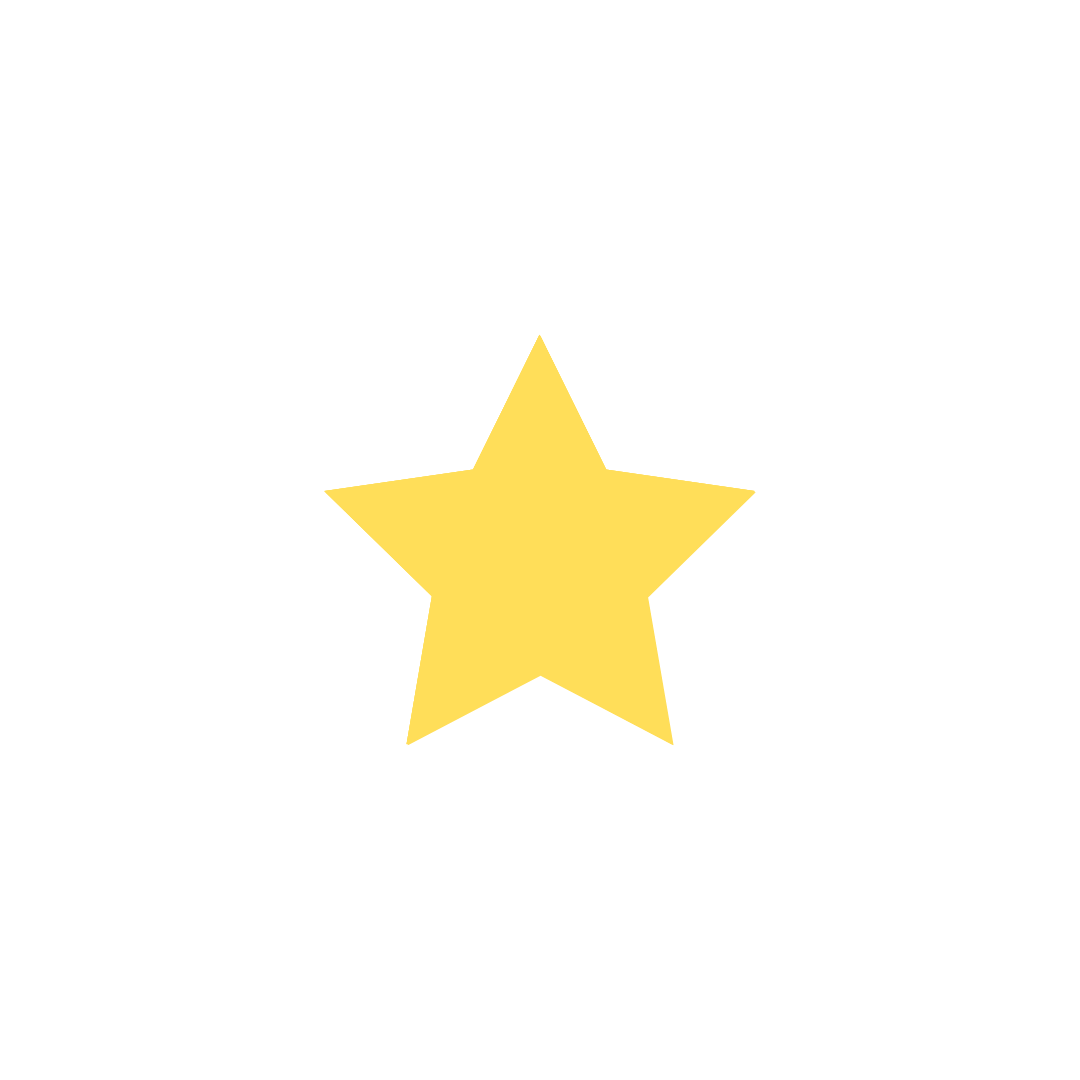 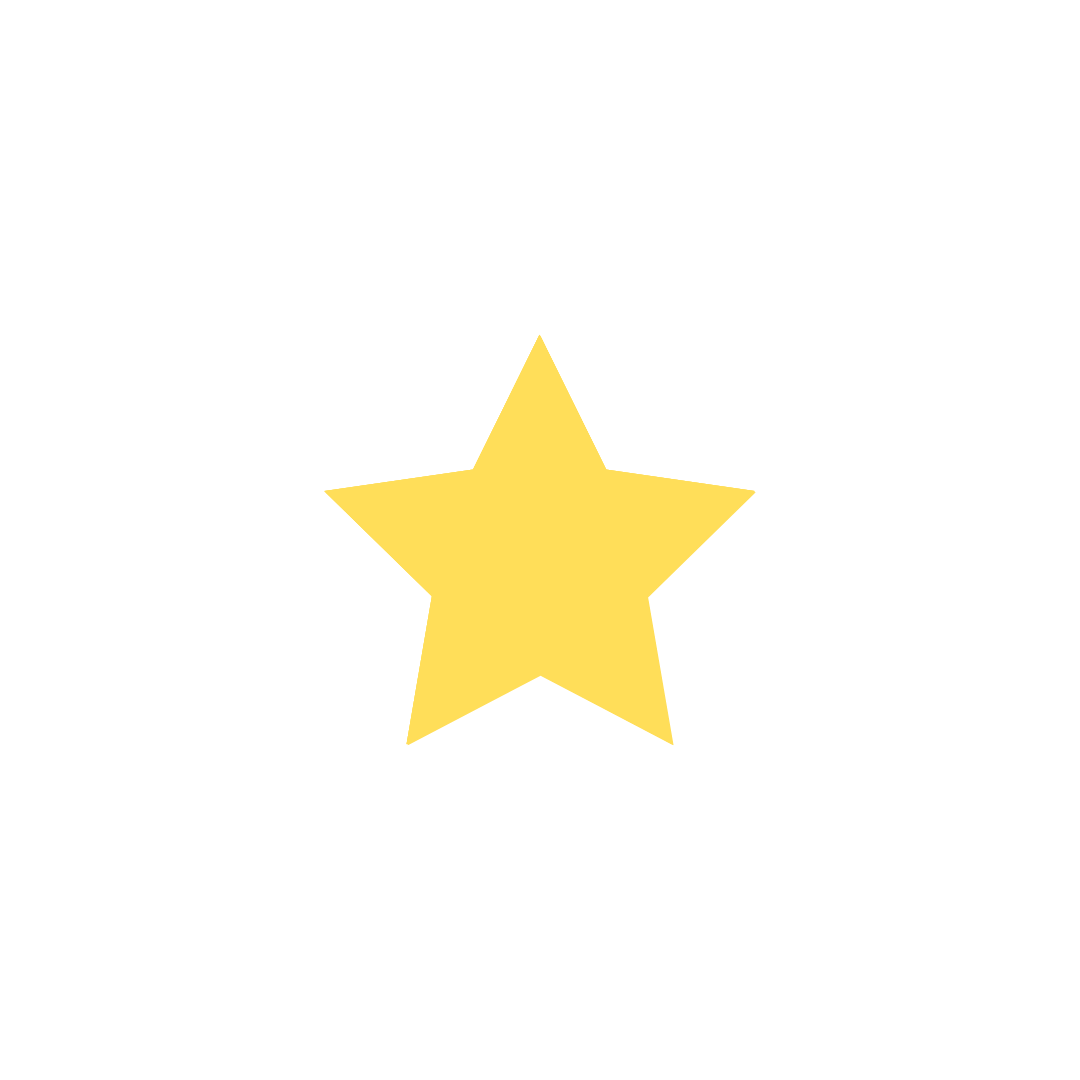 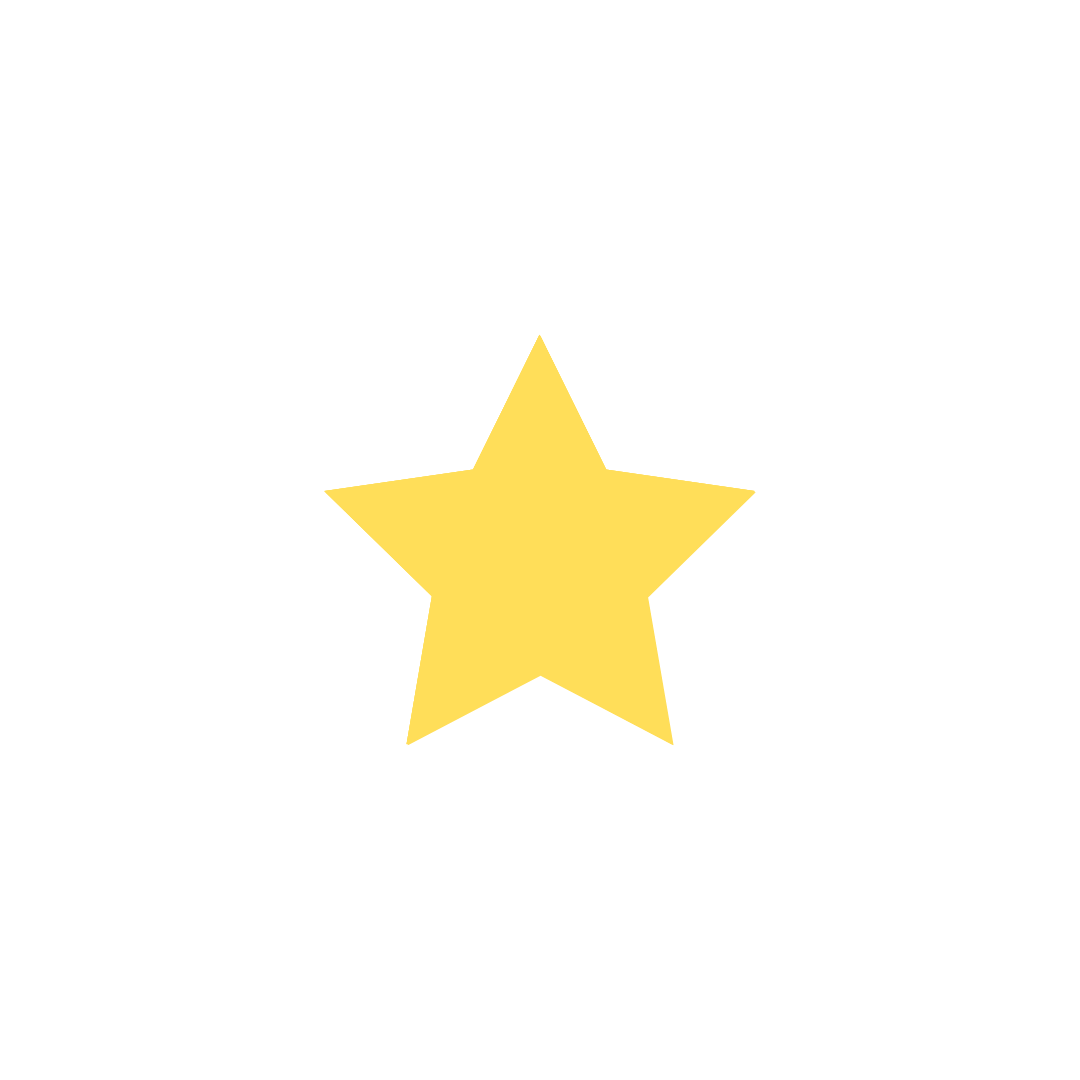 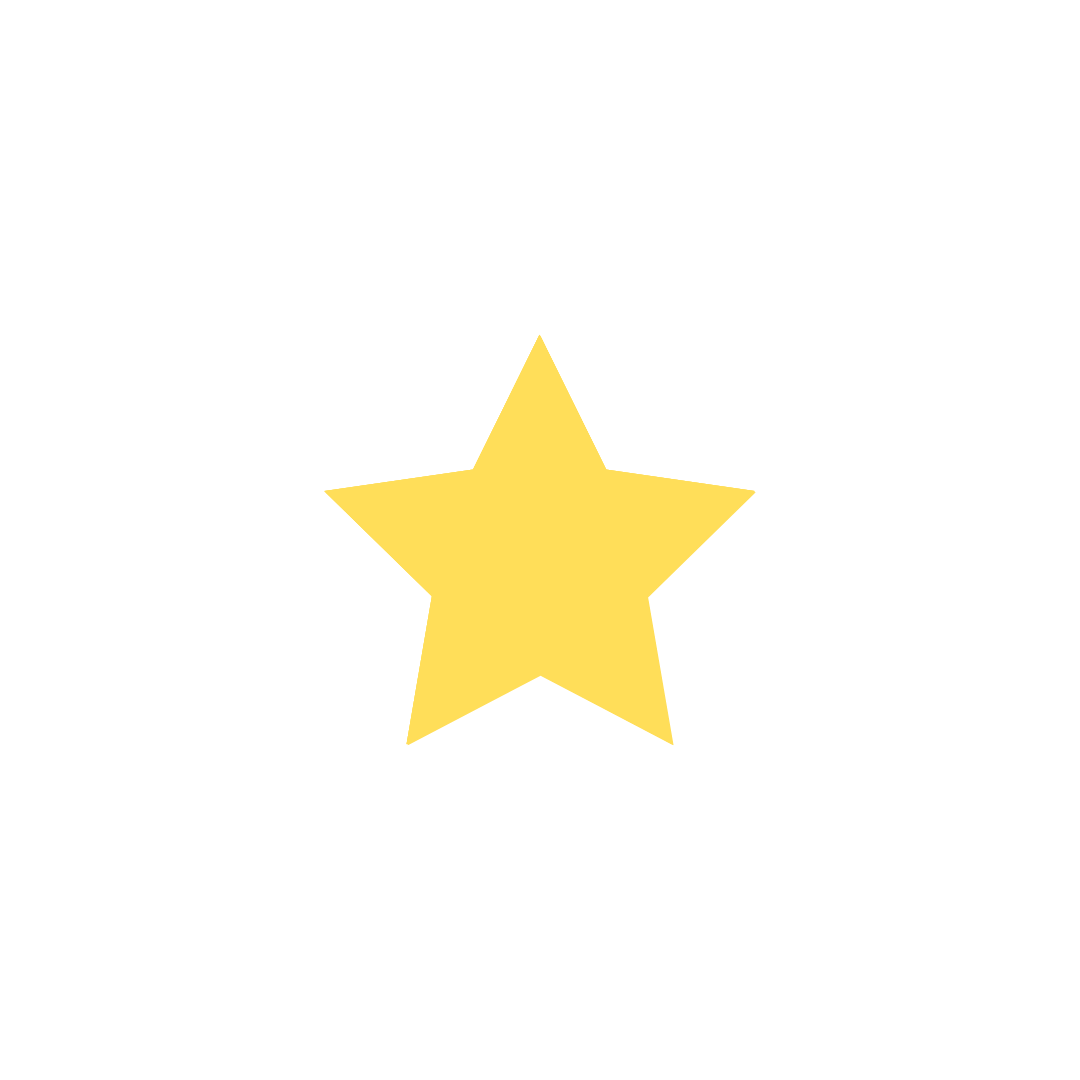 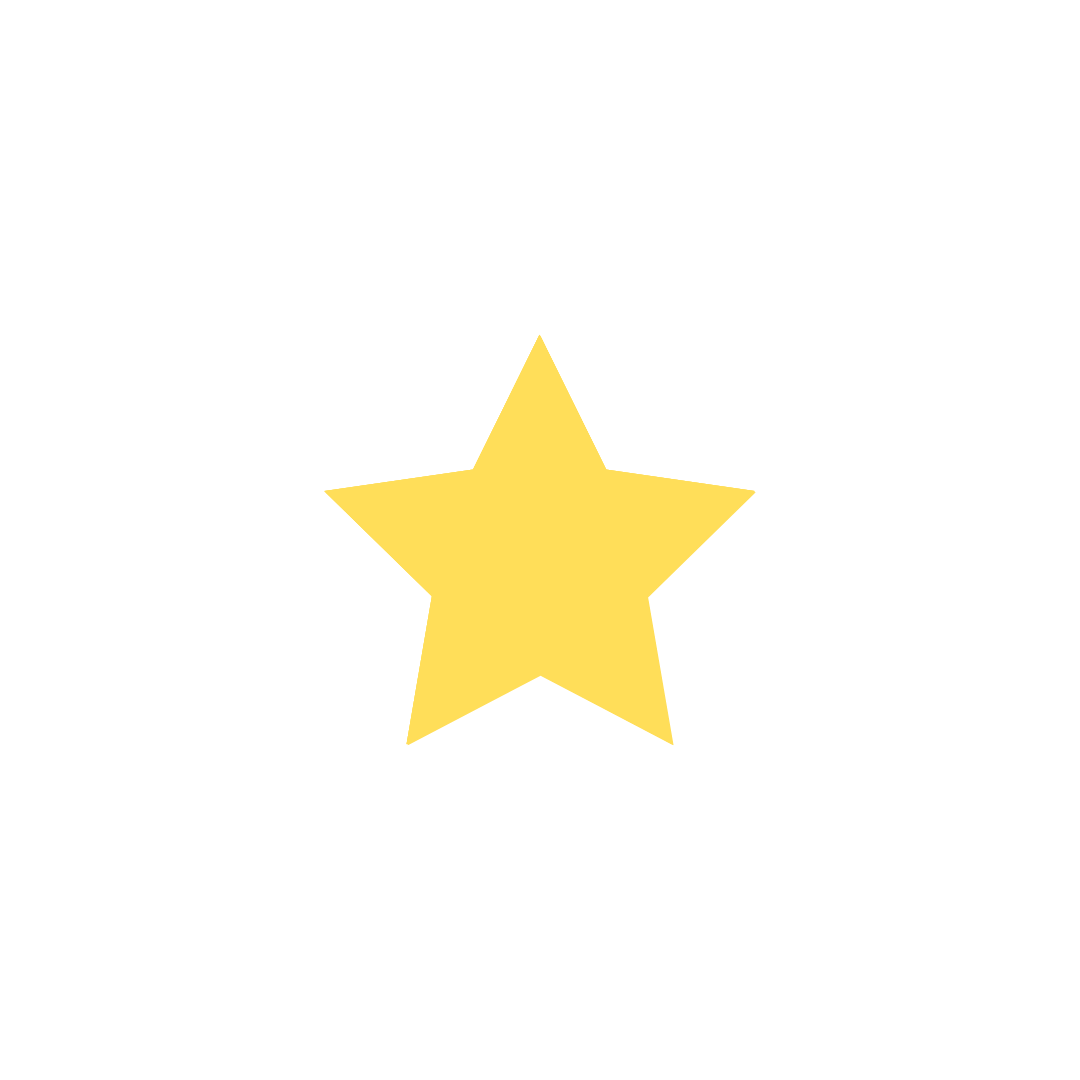 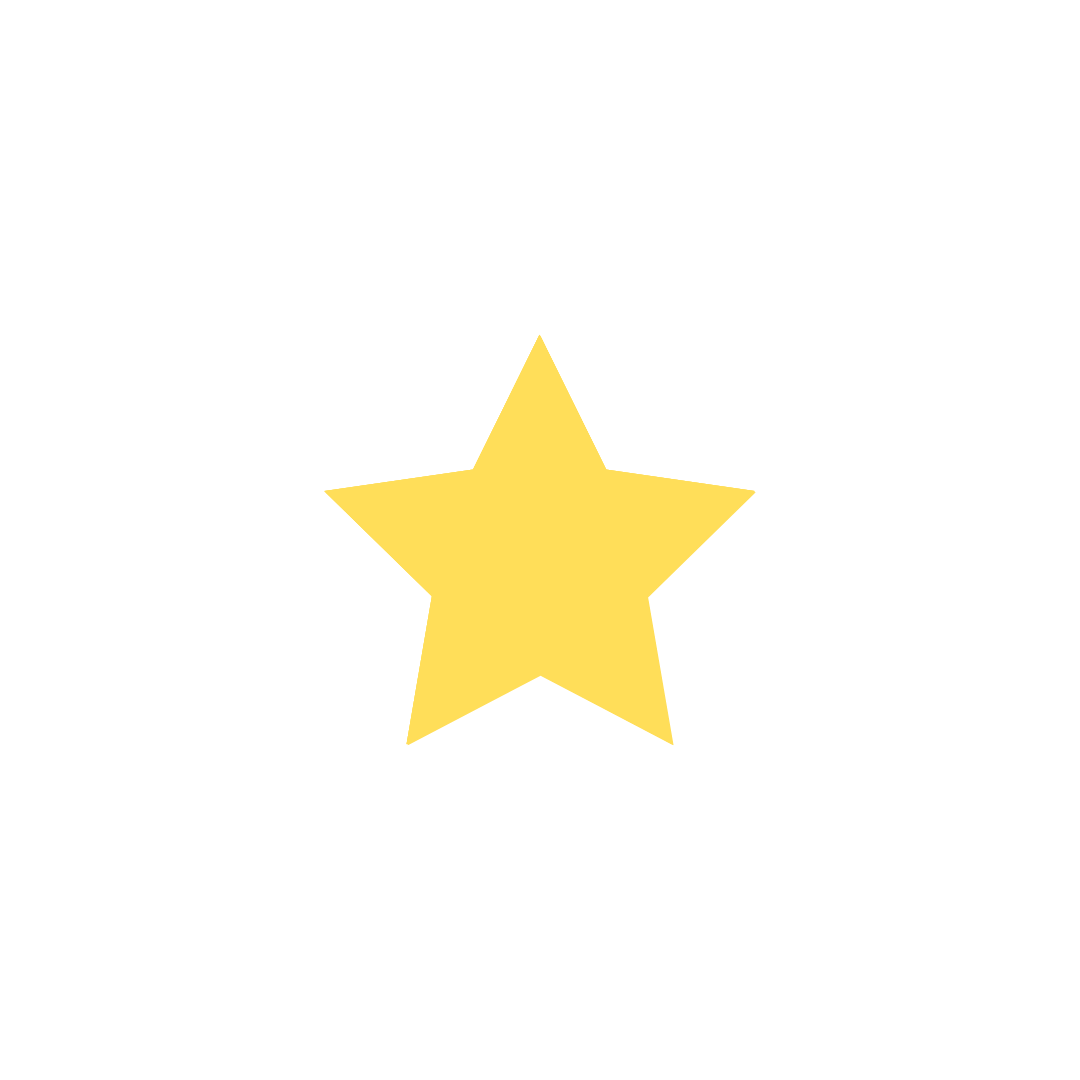 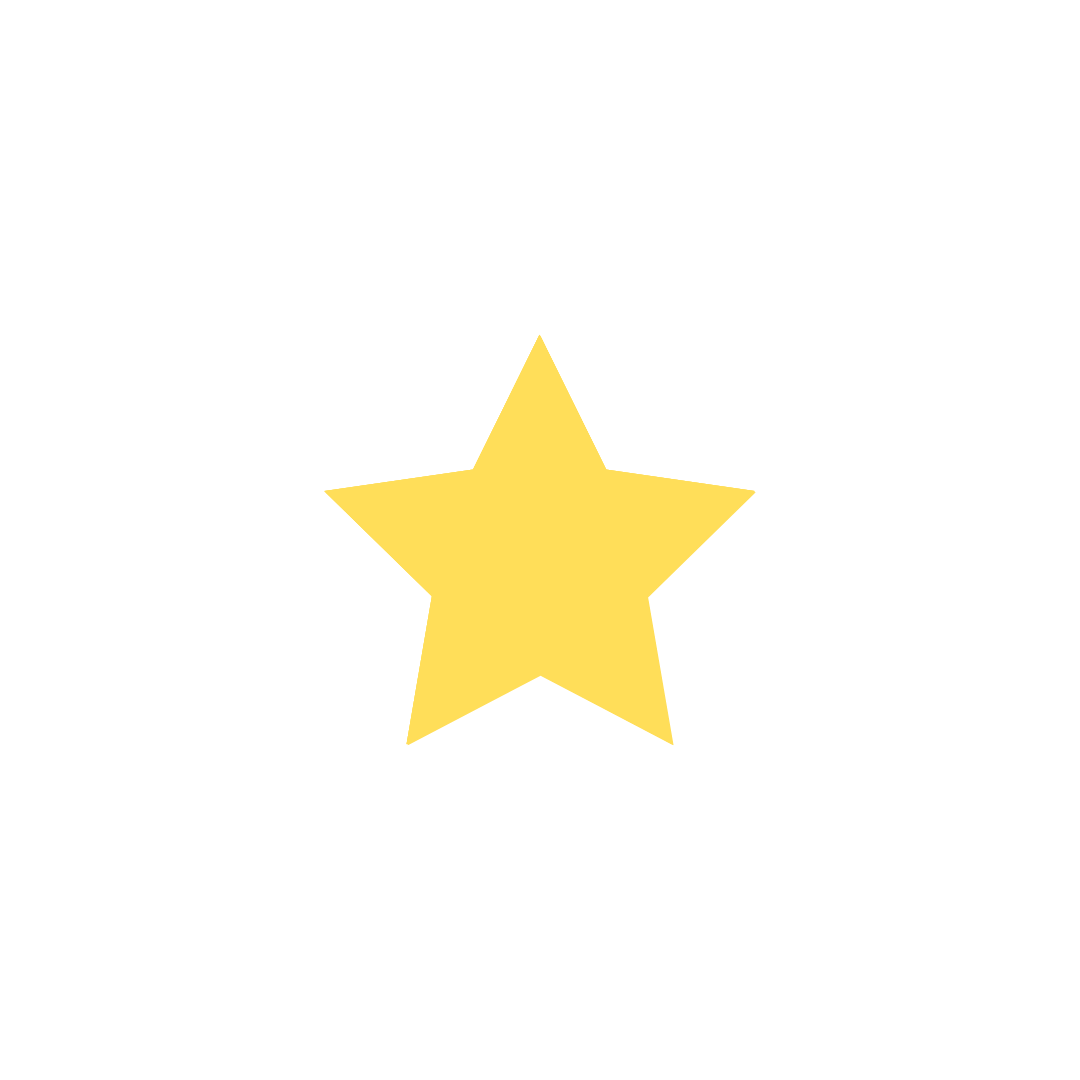 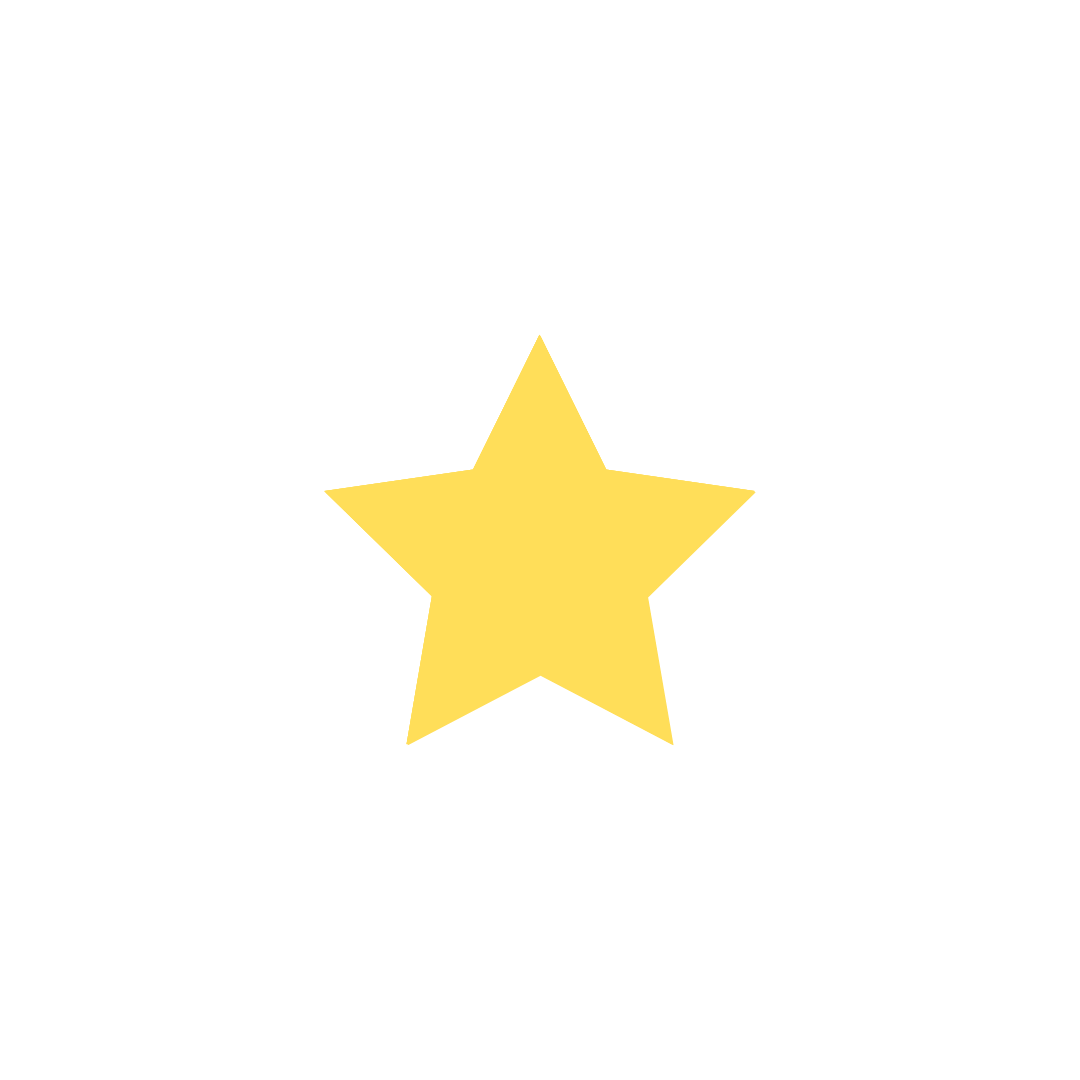 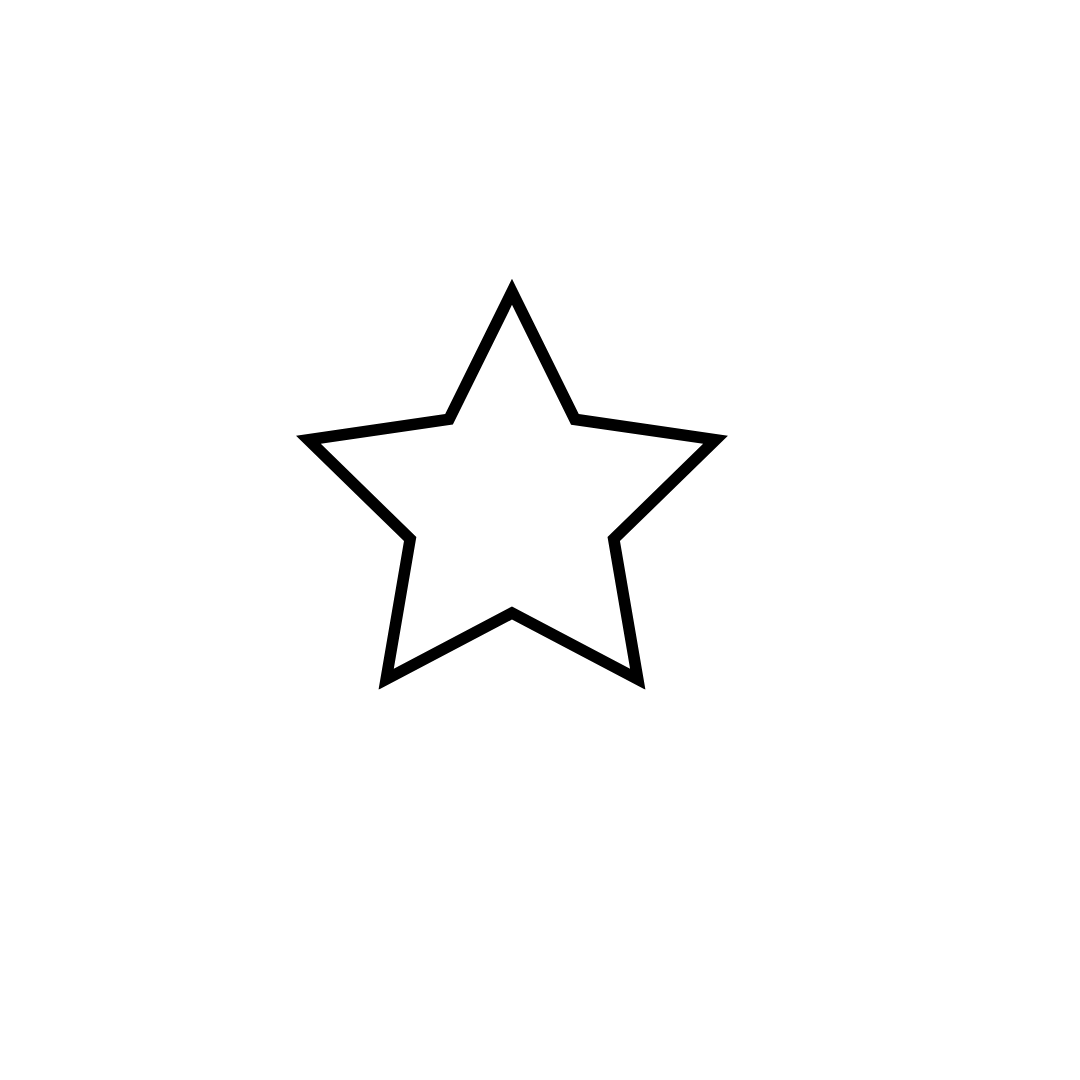 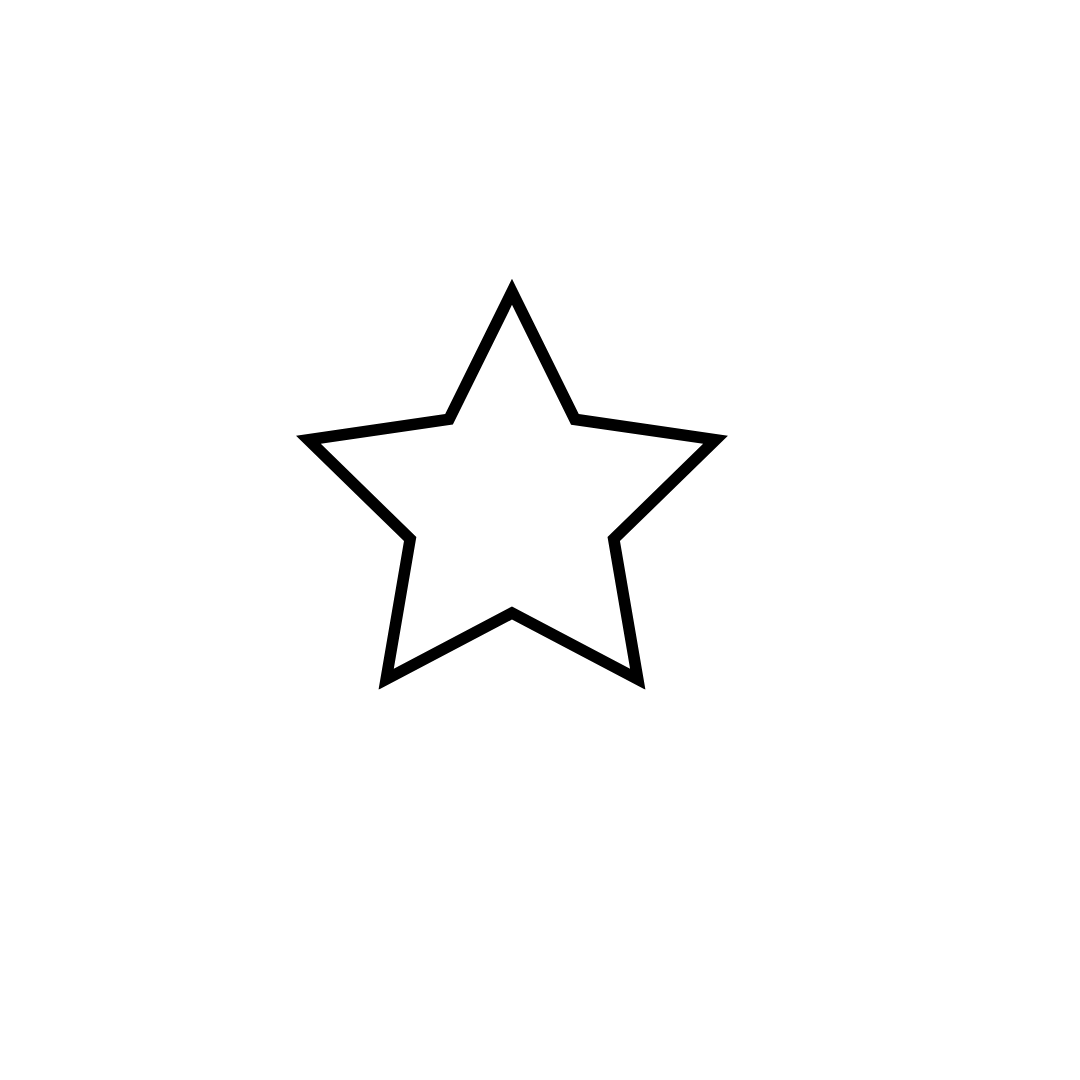 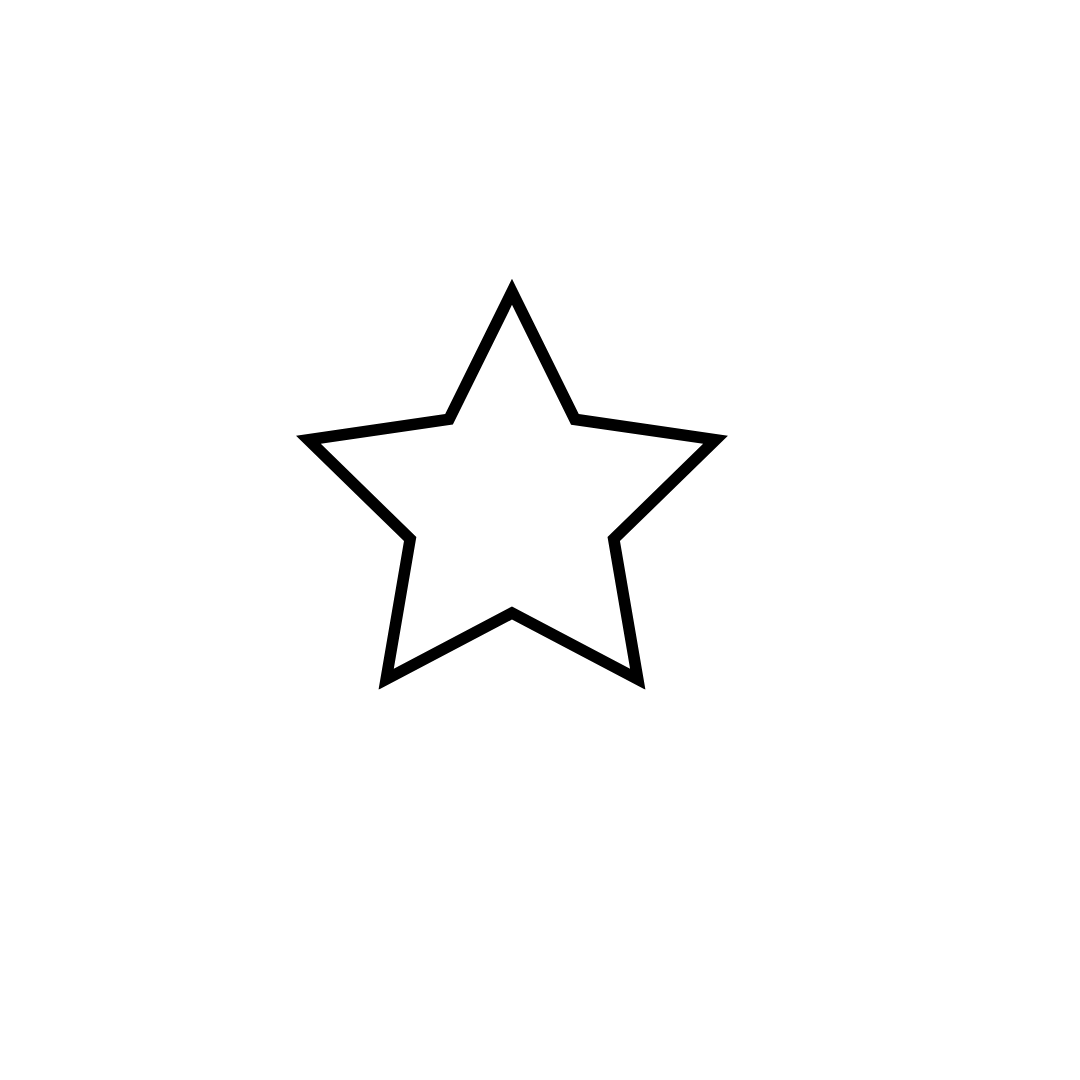 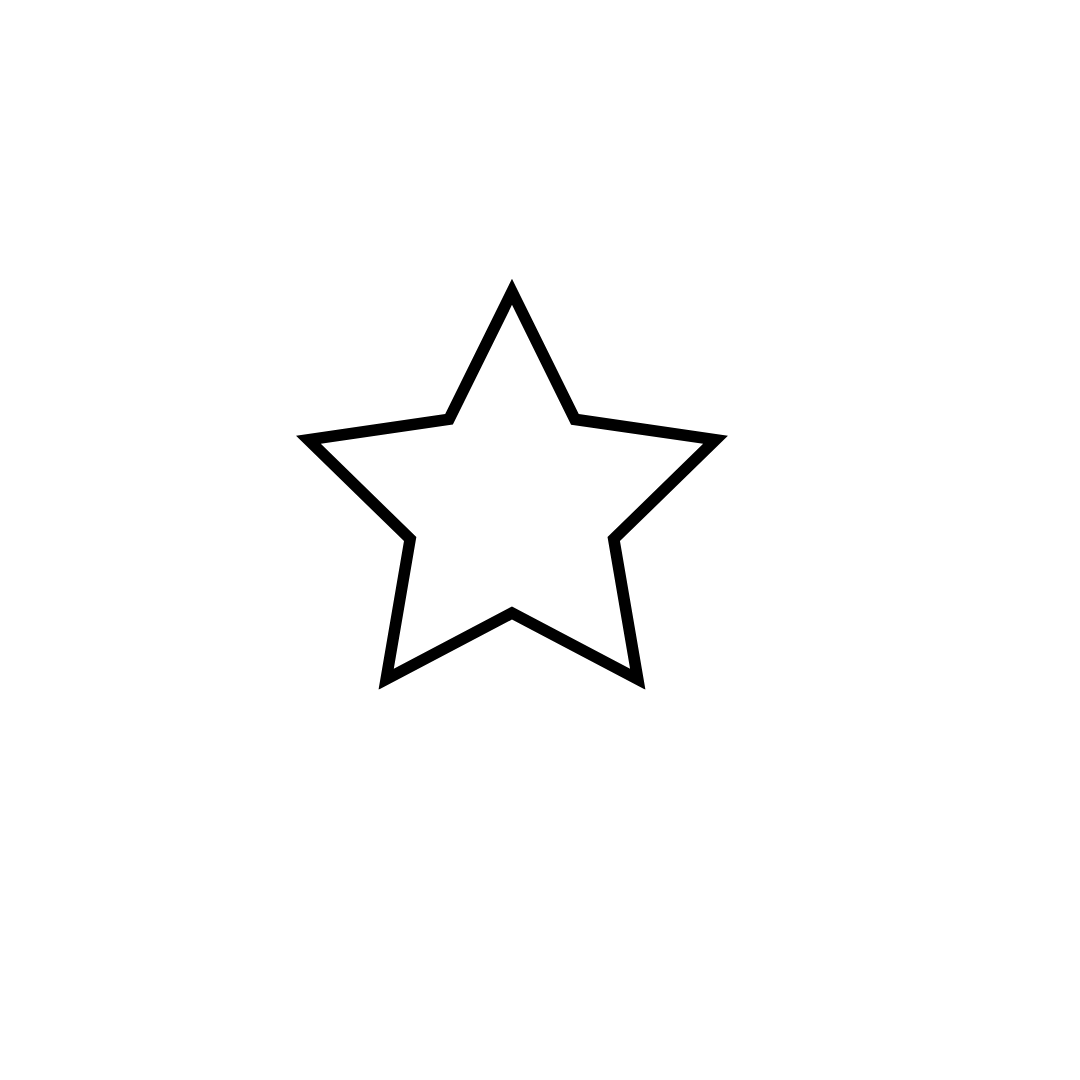 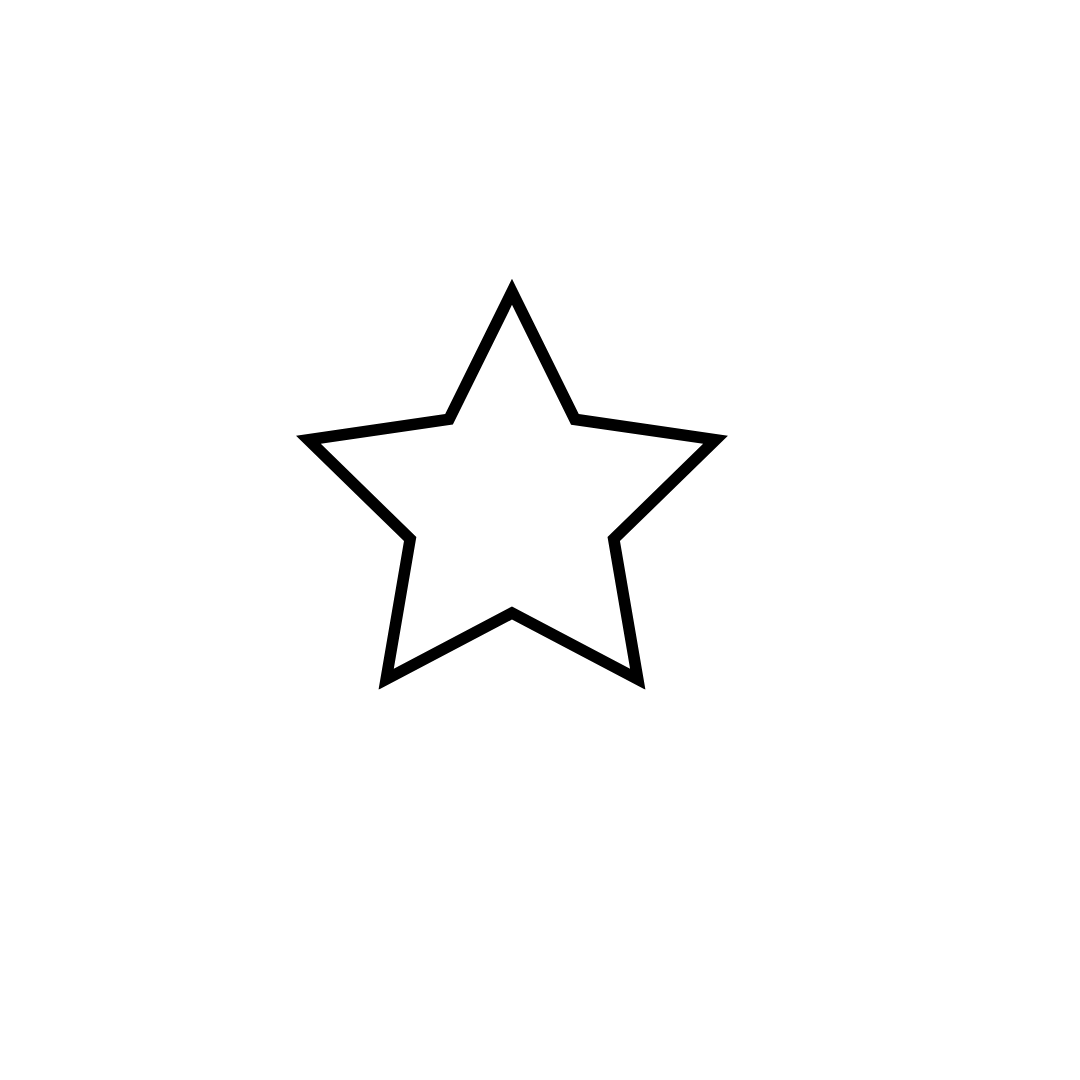 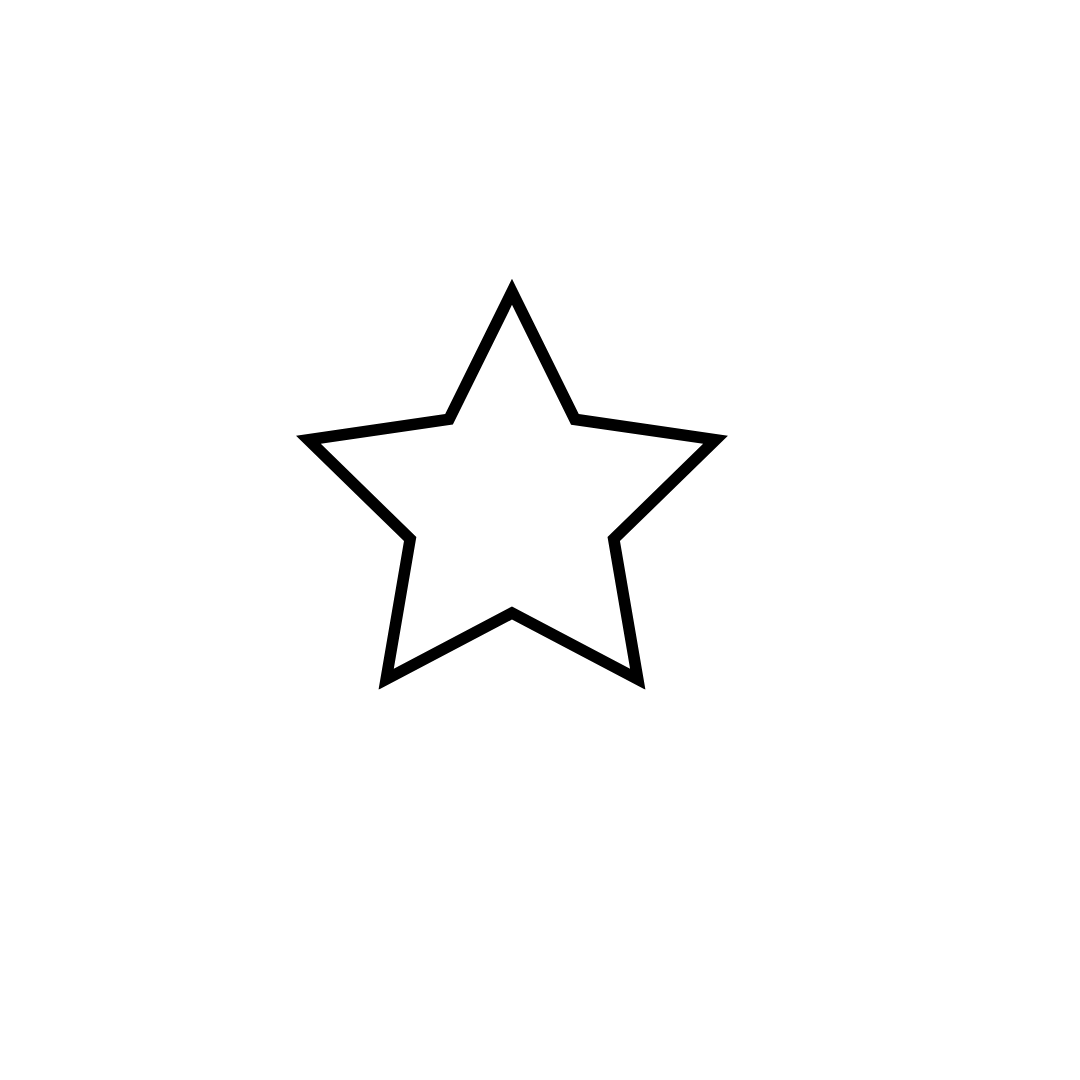 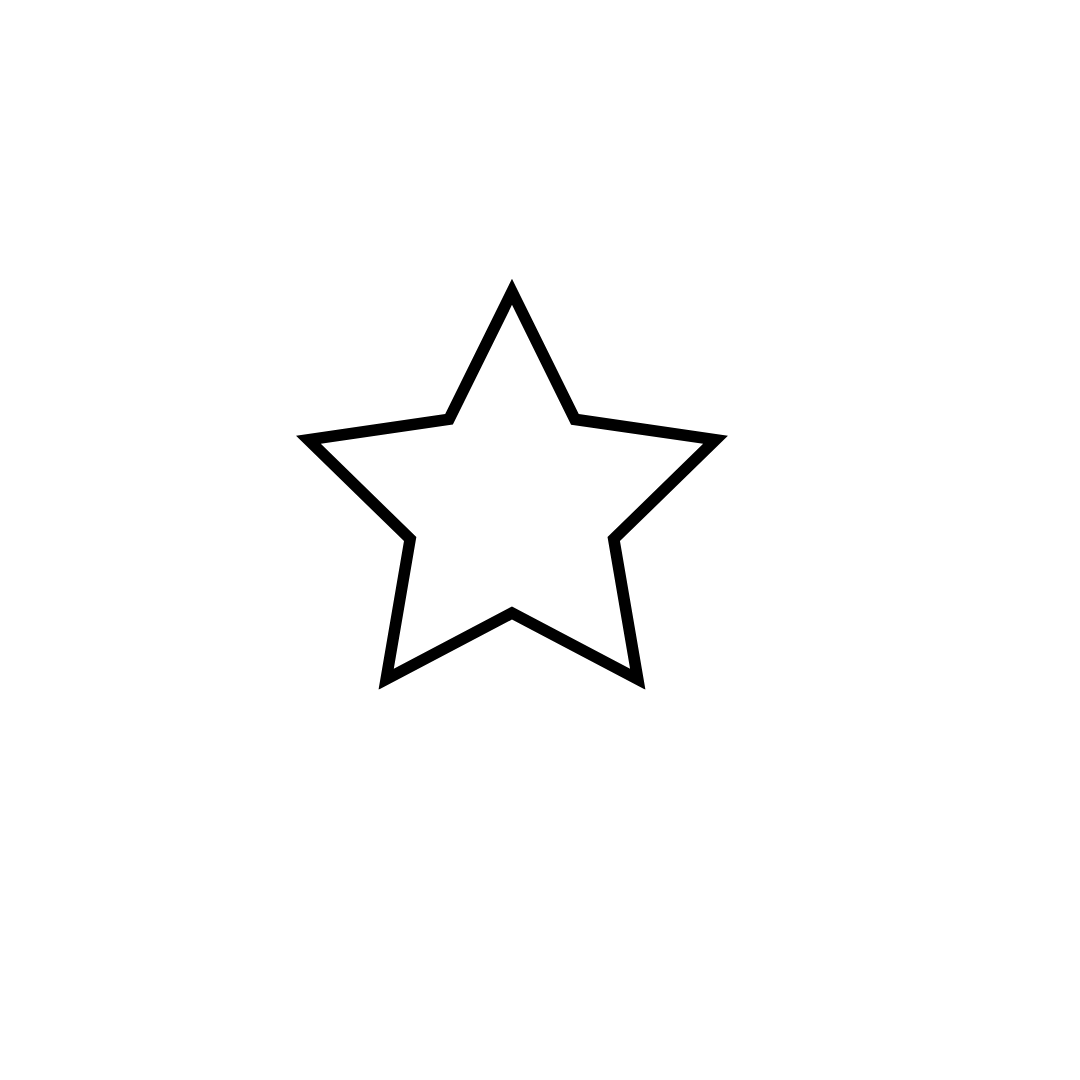 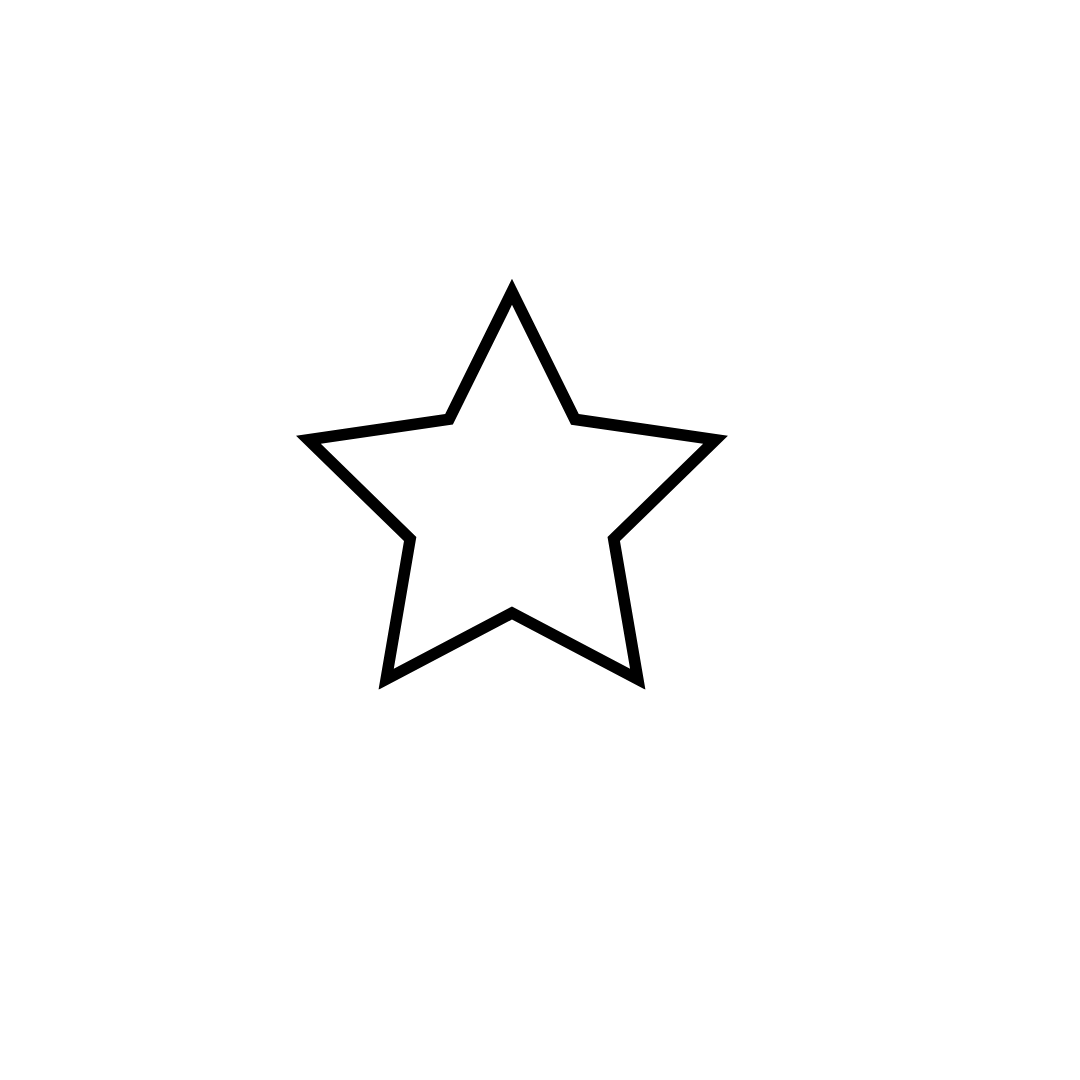 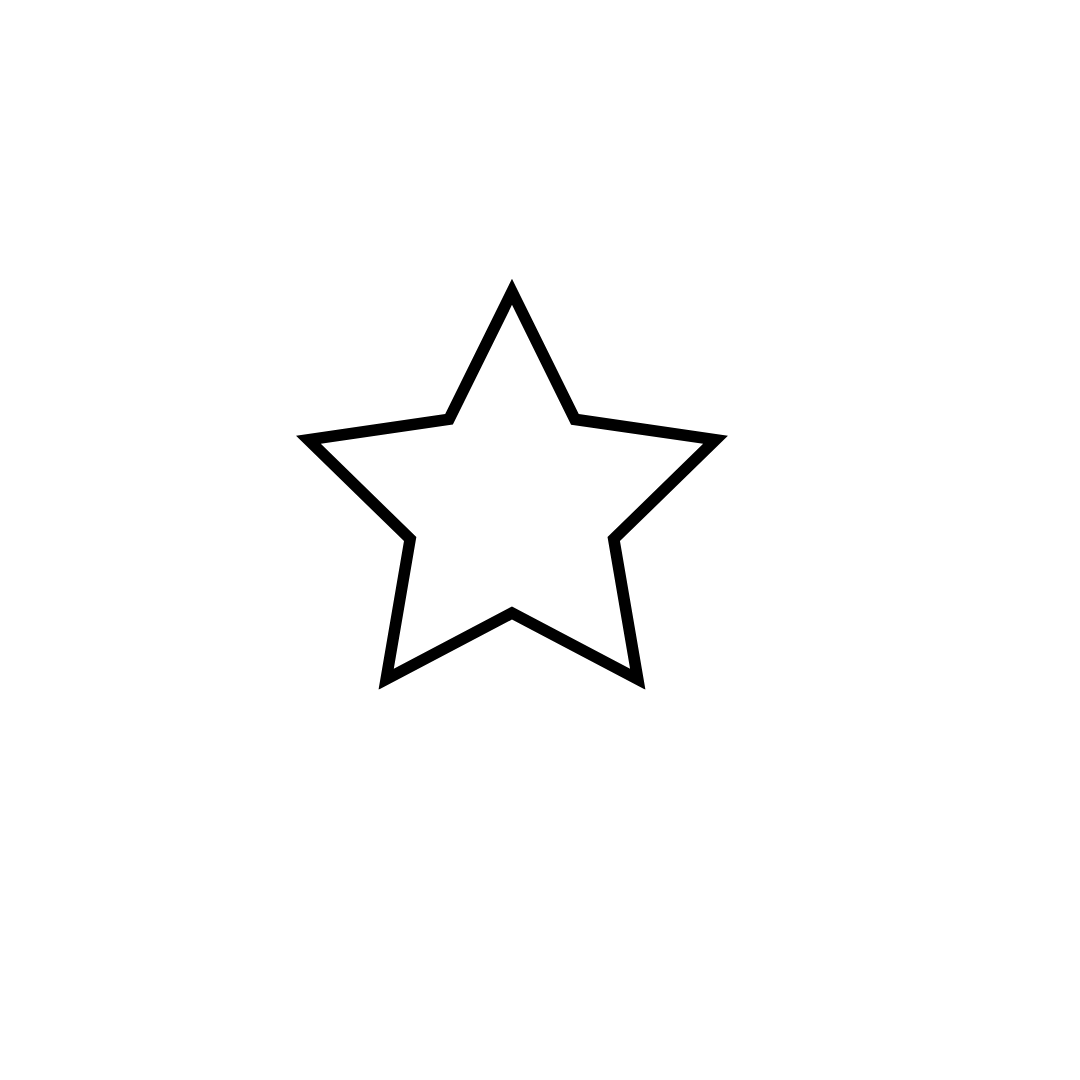 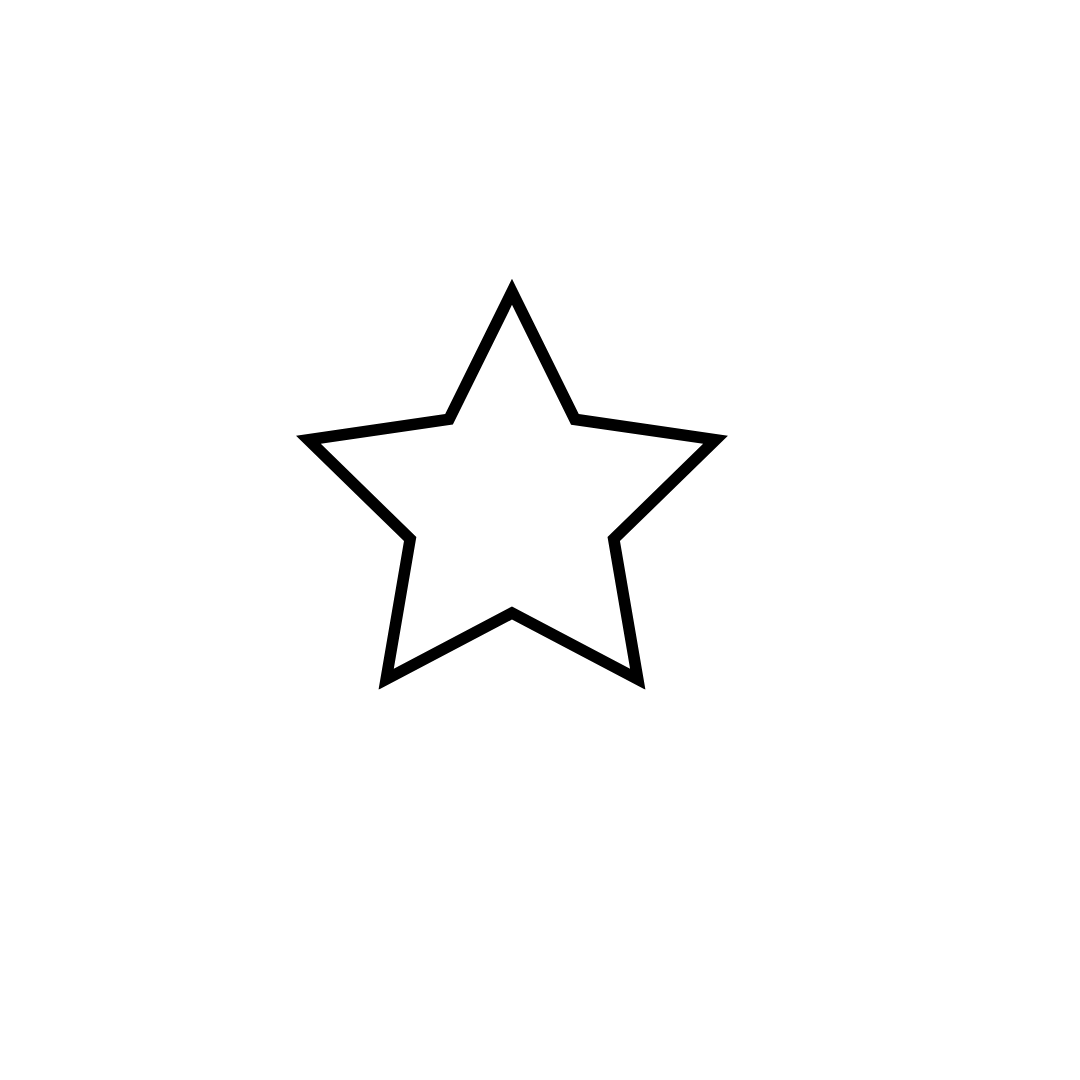 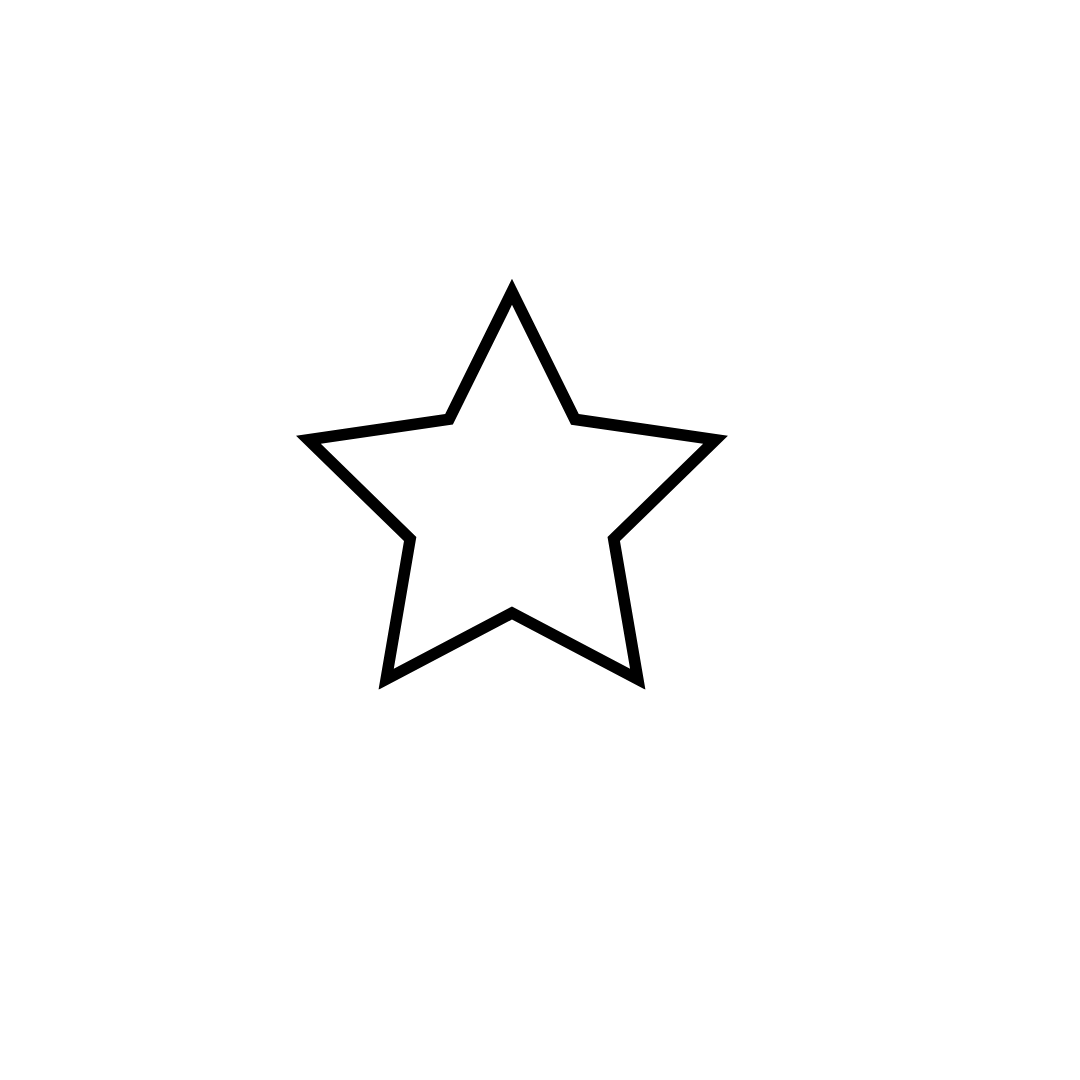 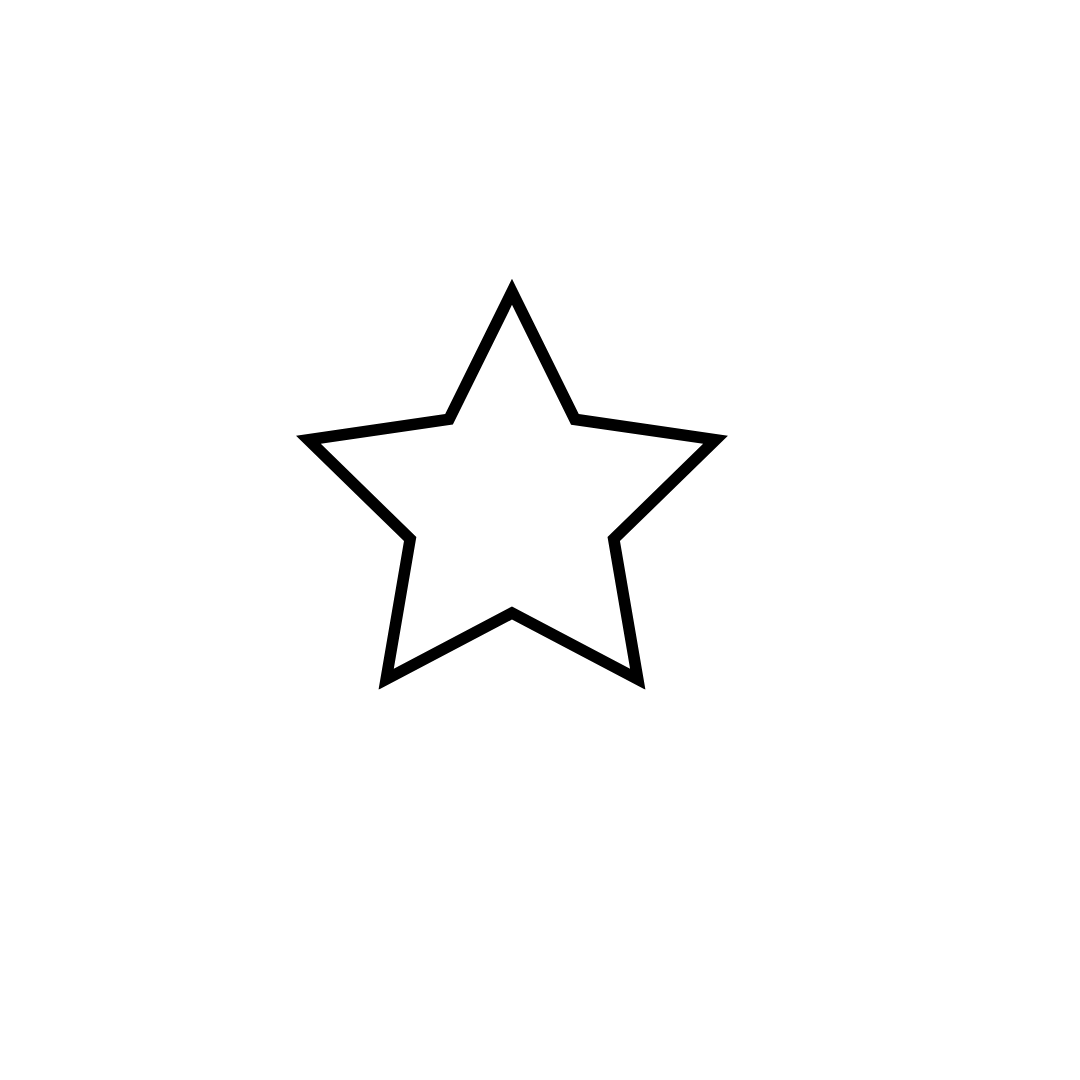 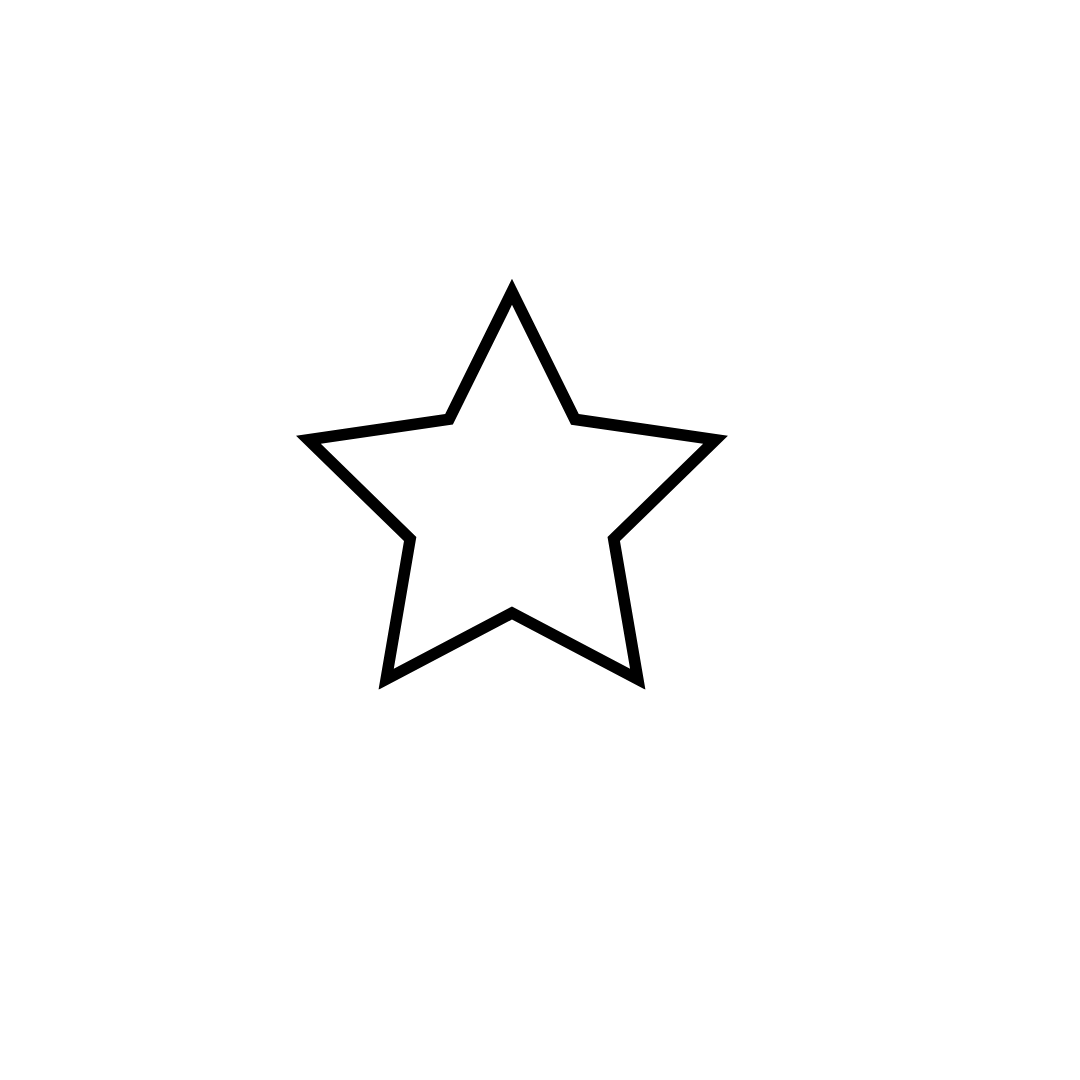 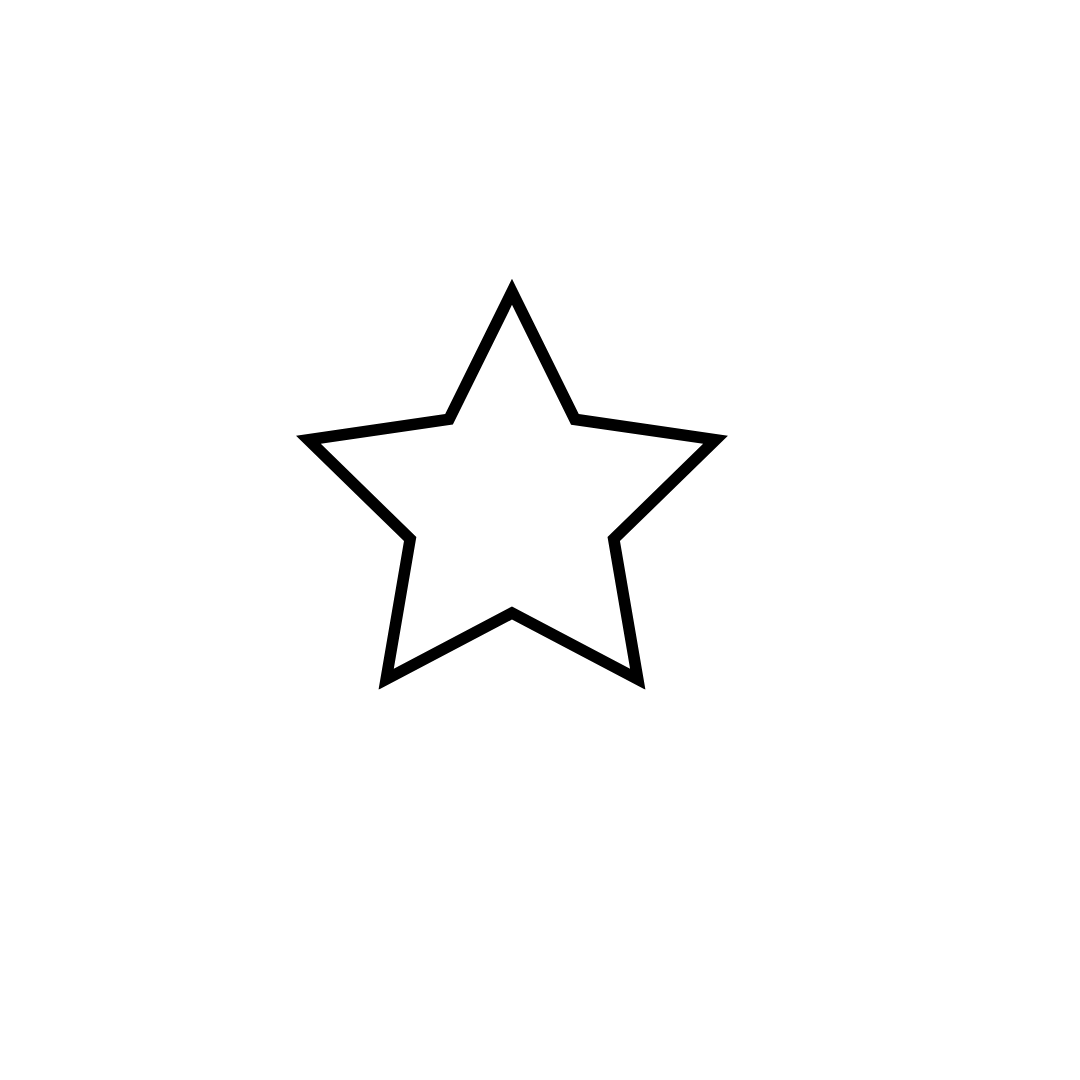 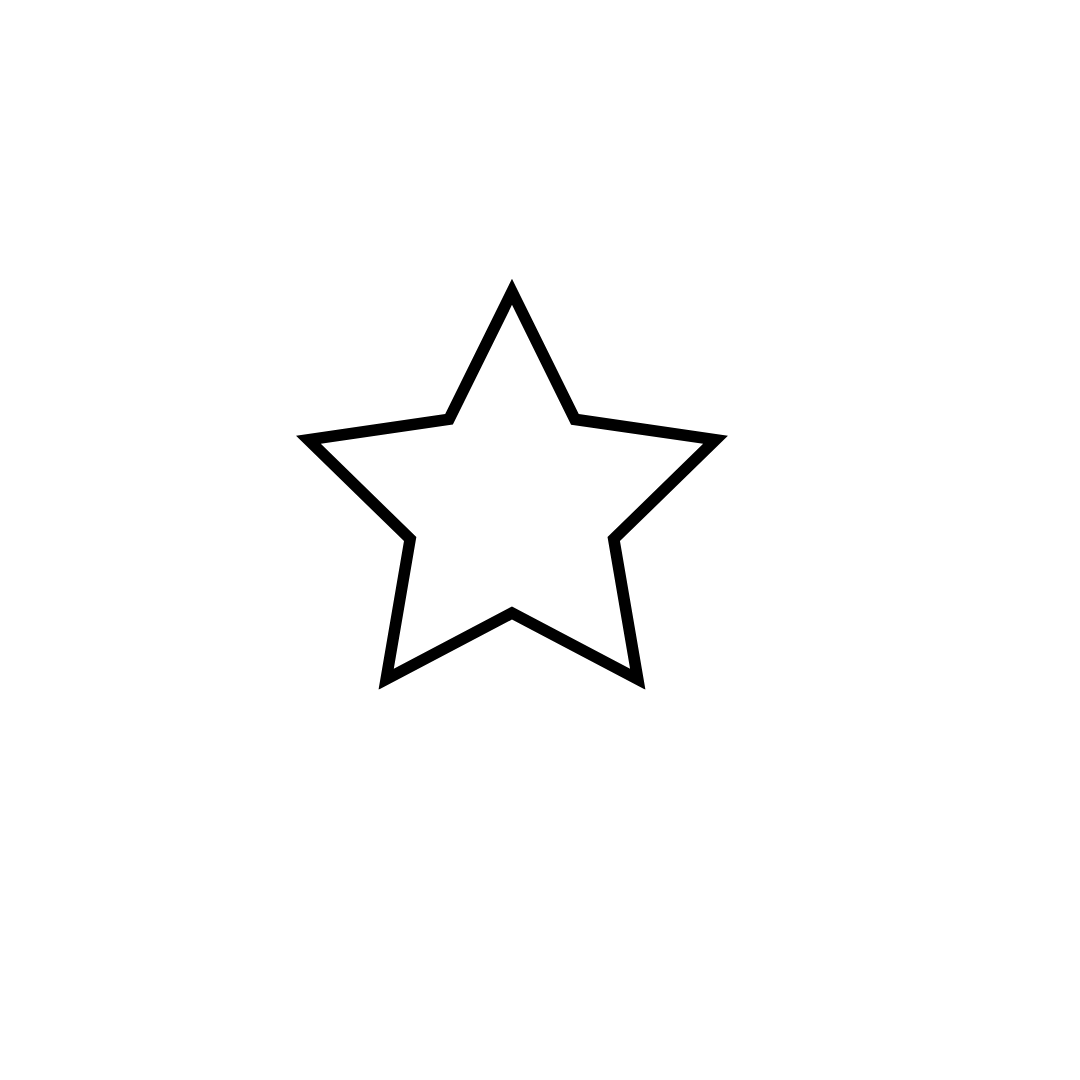 Alumno/a 6
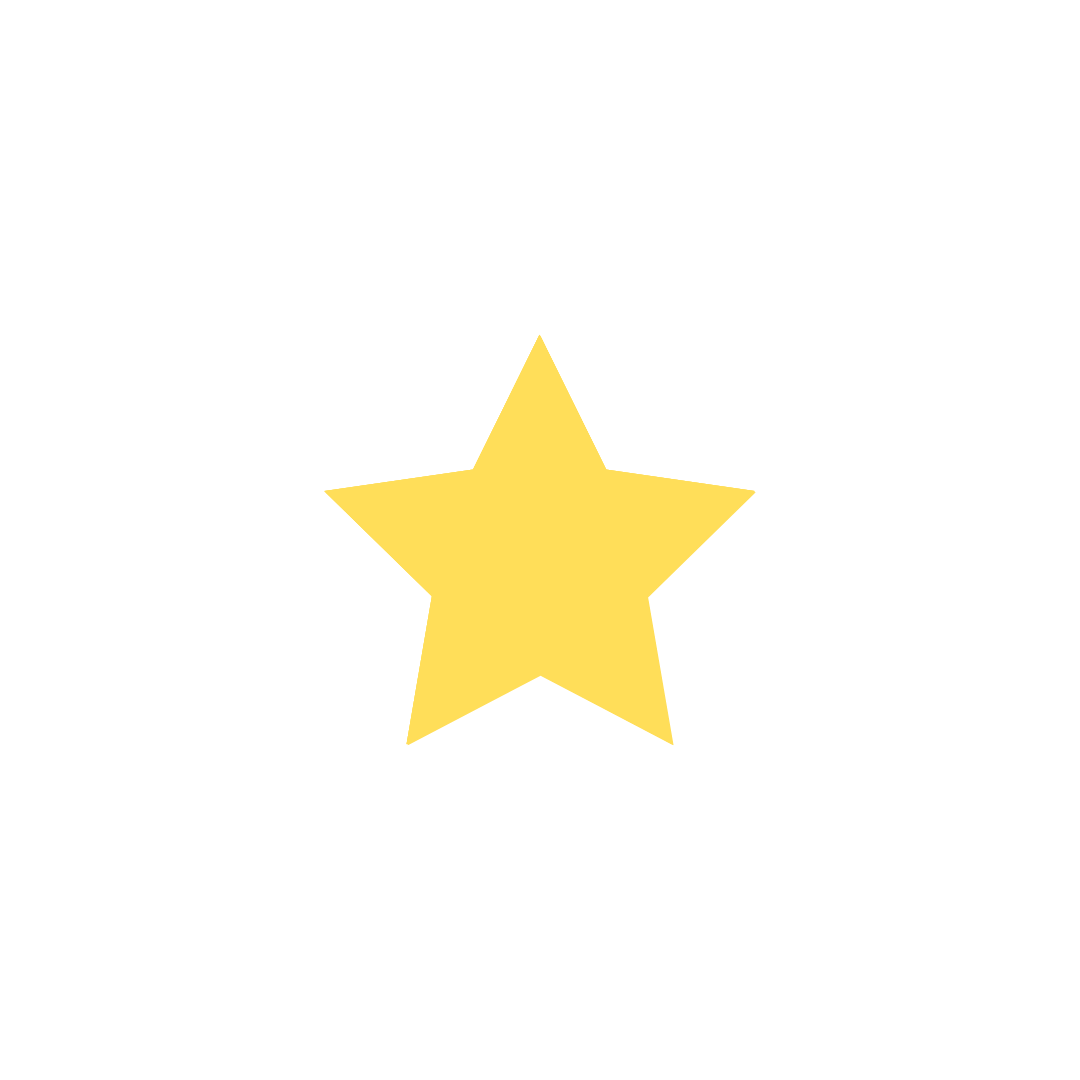 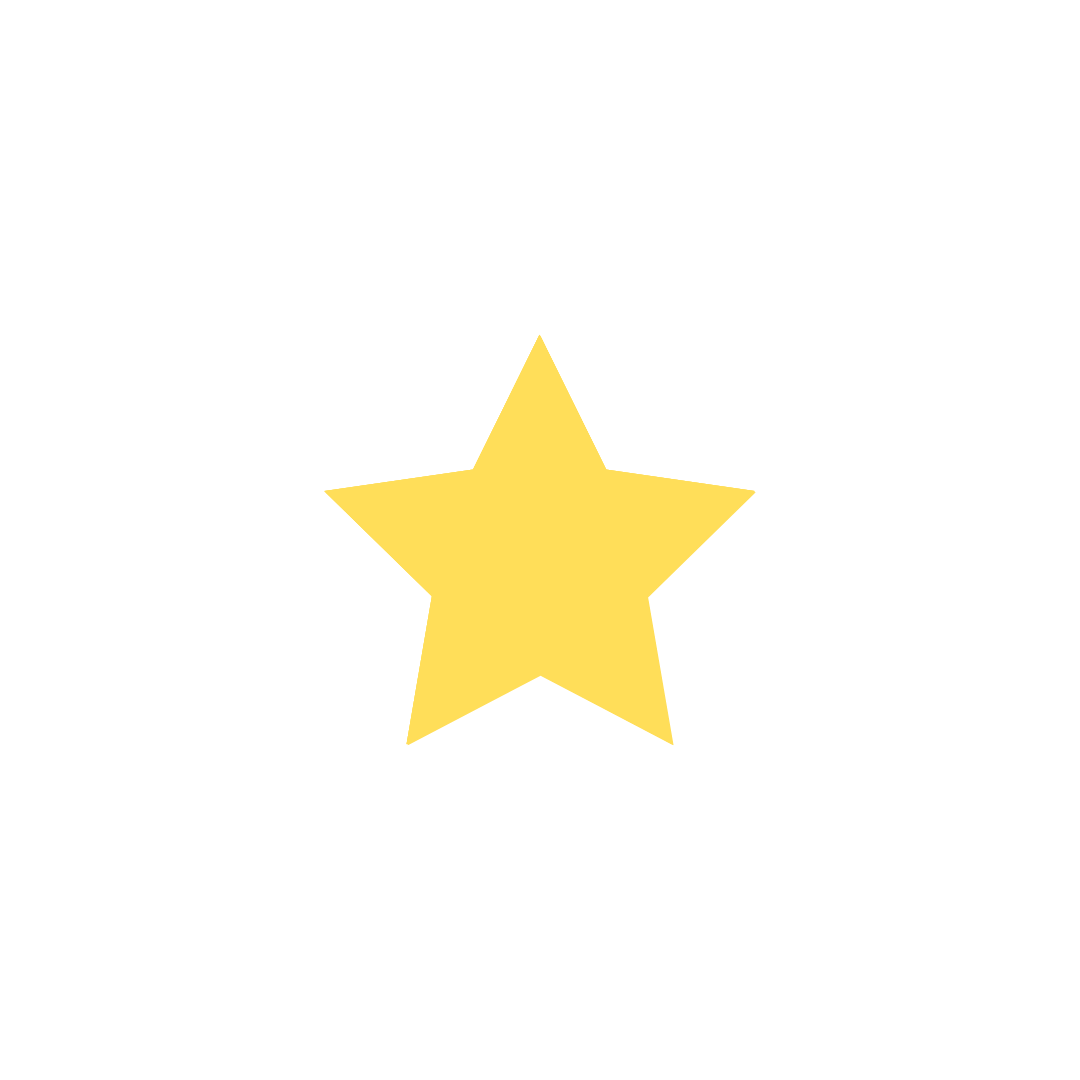 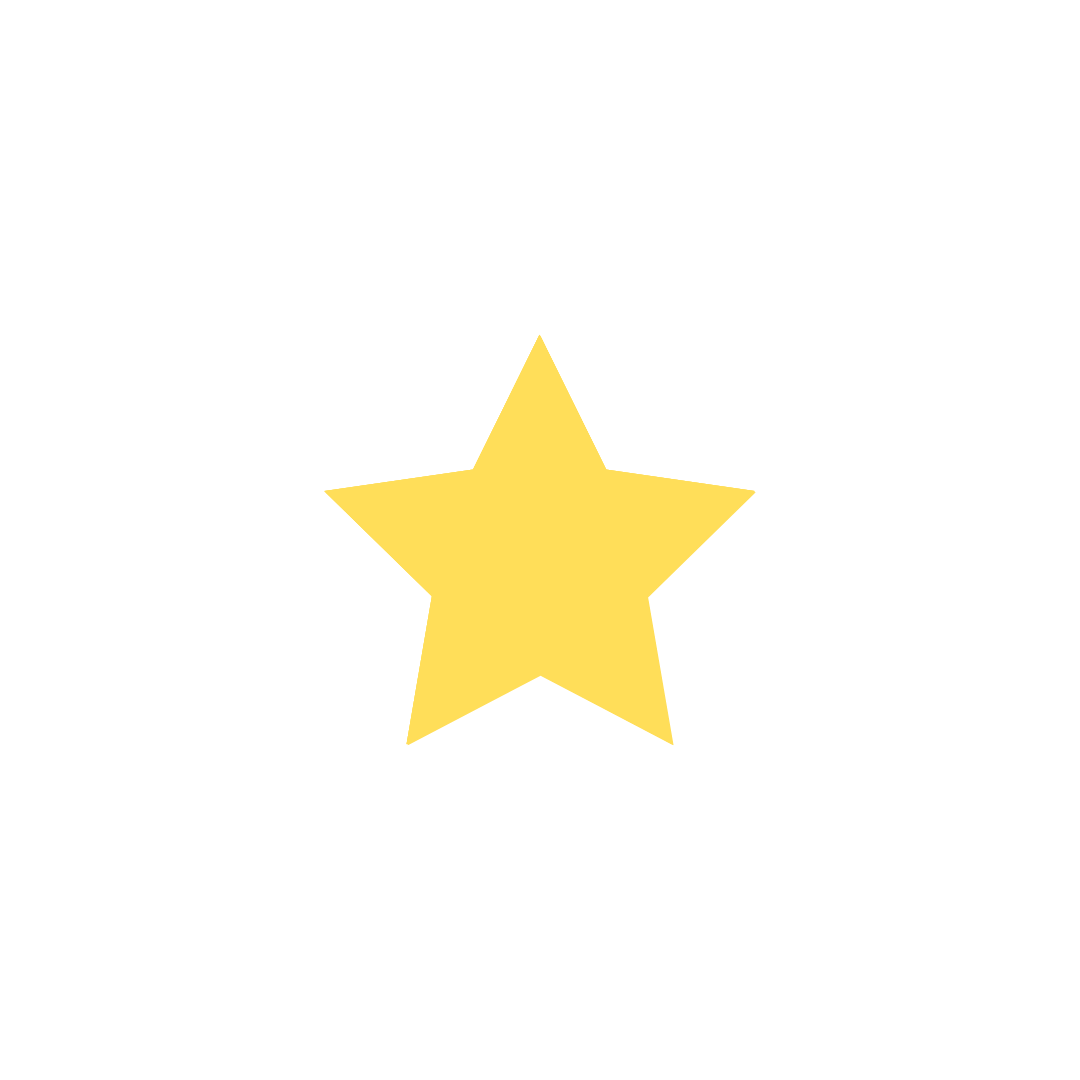 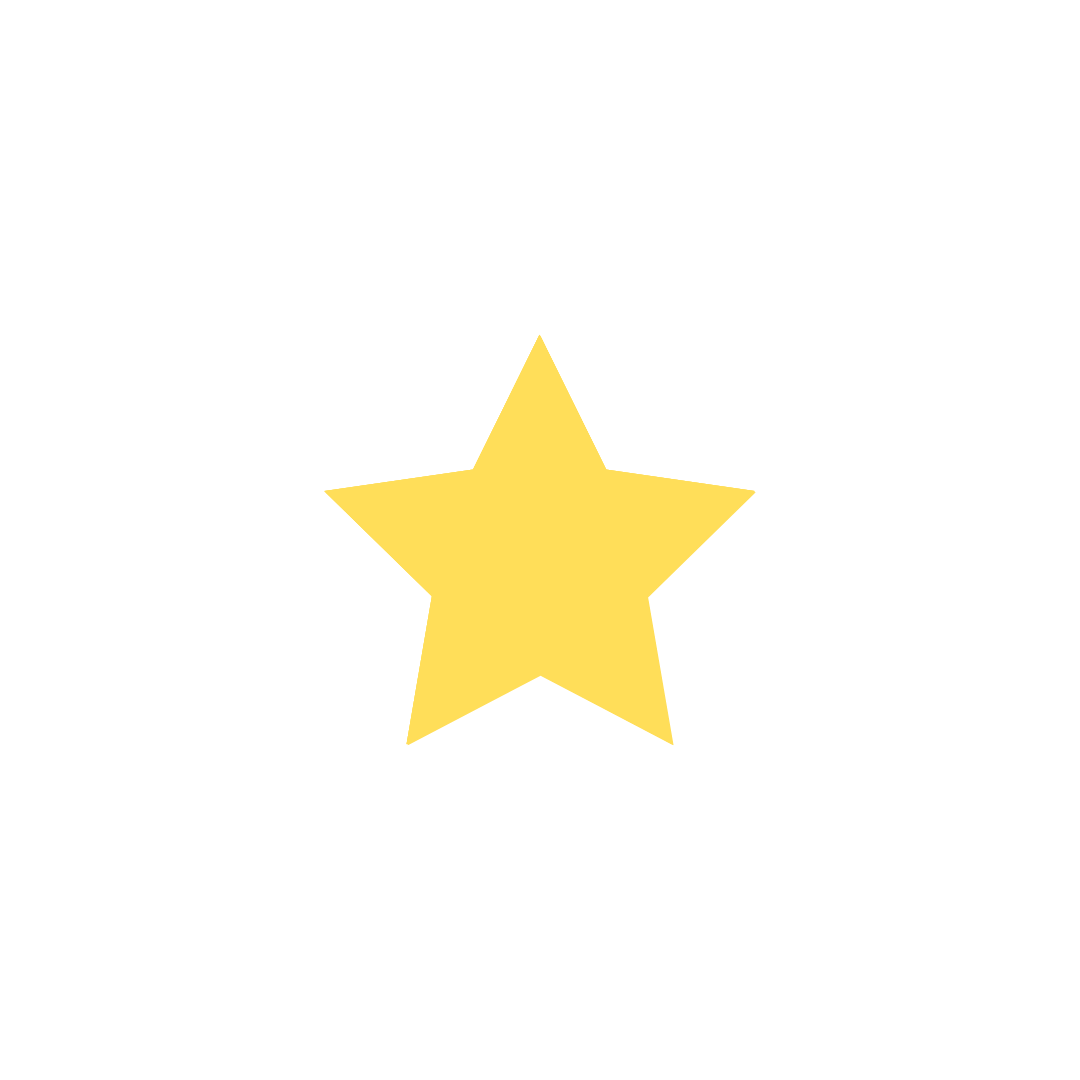 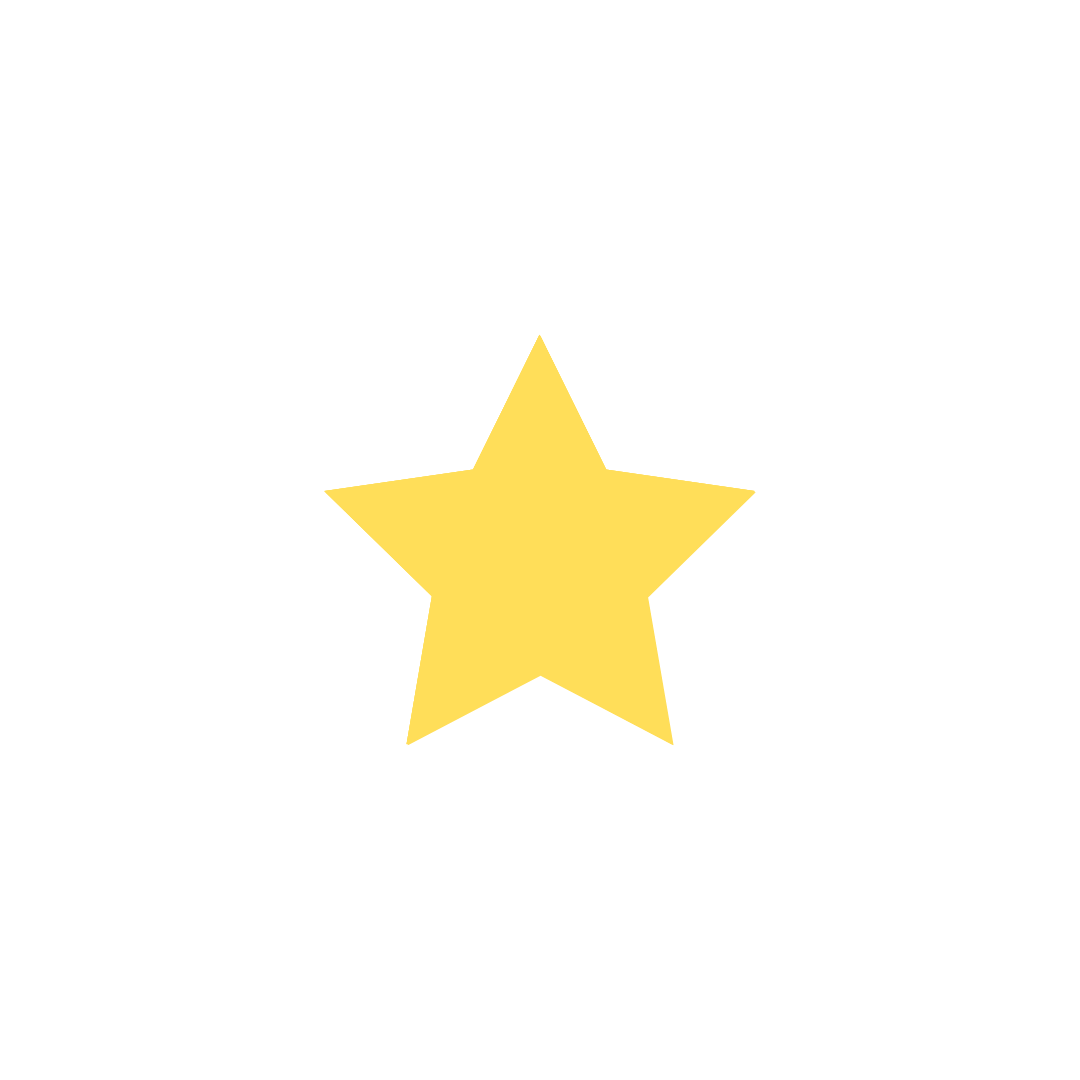 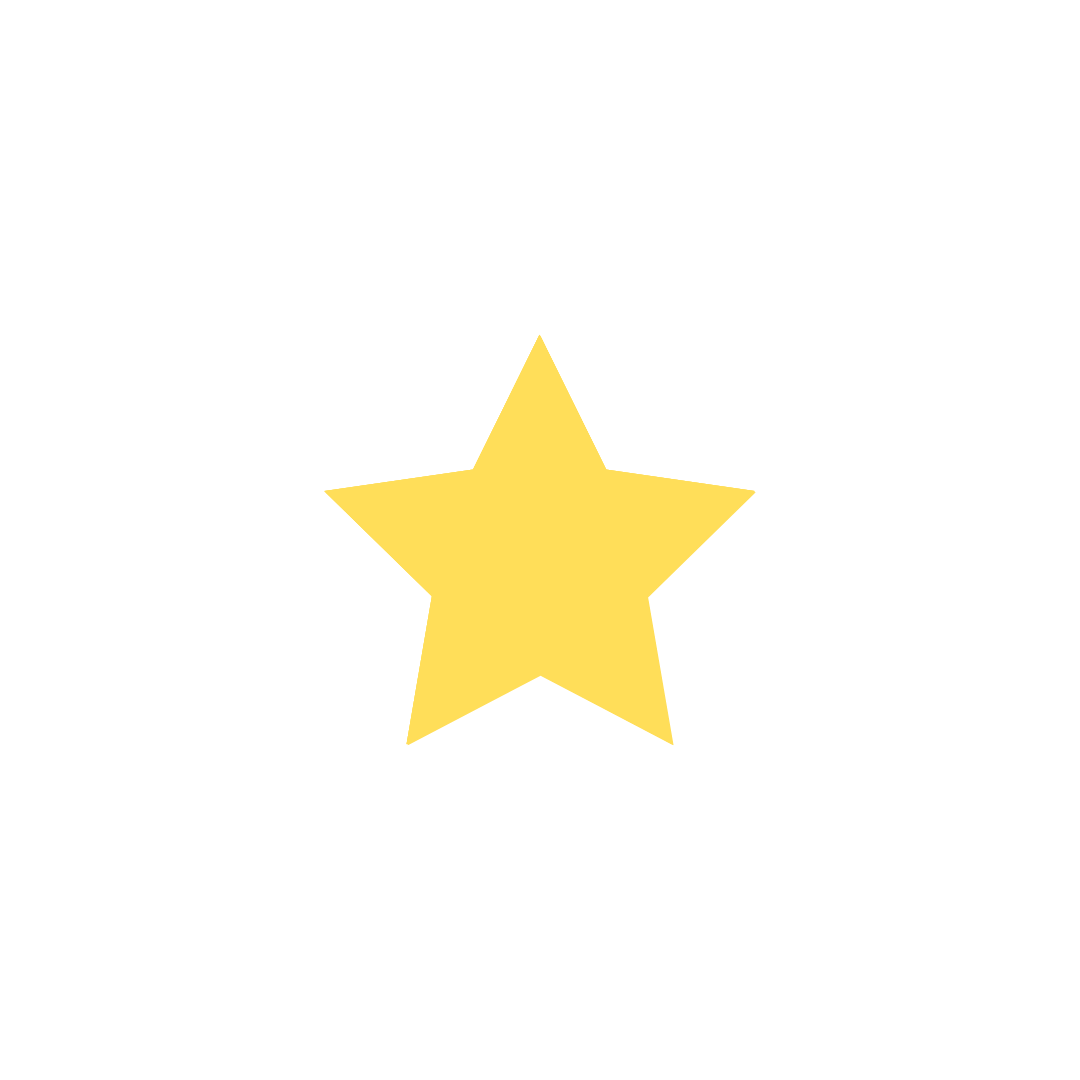 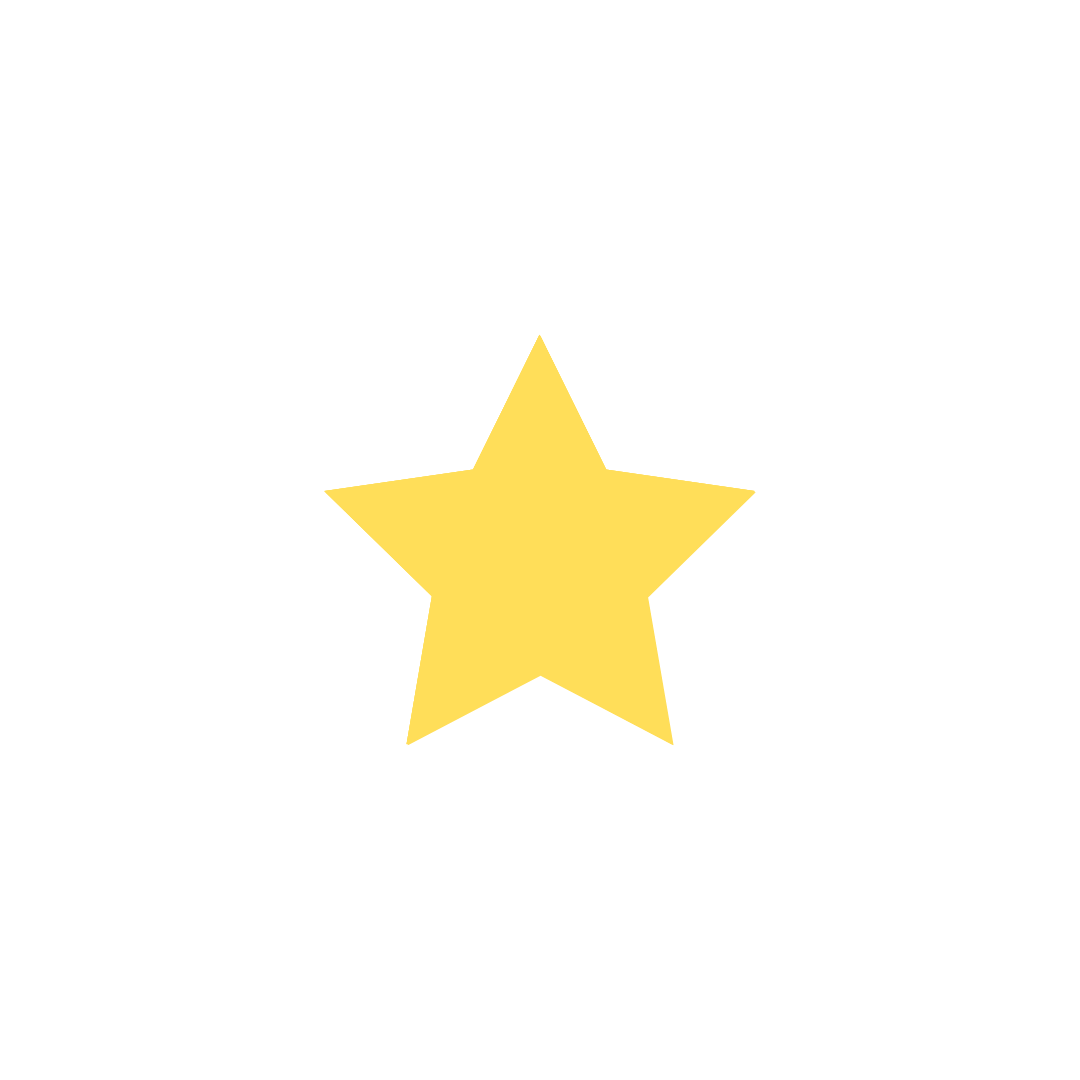 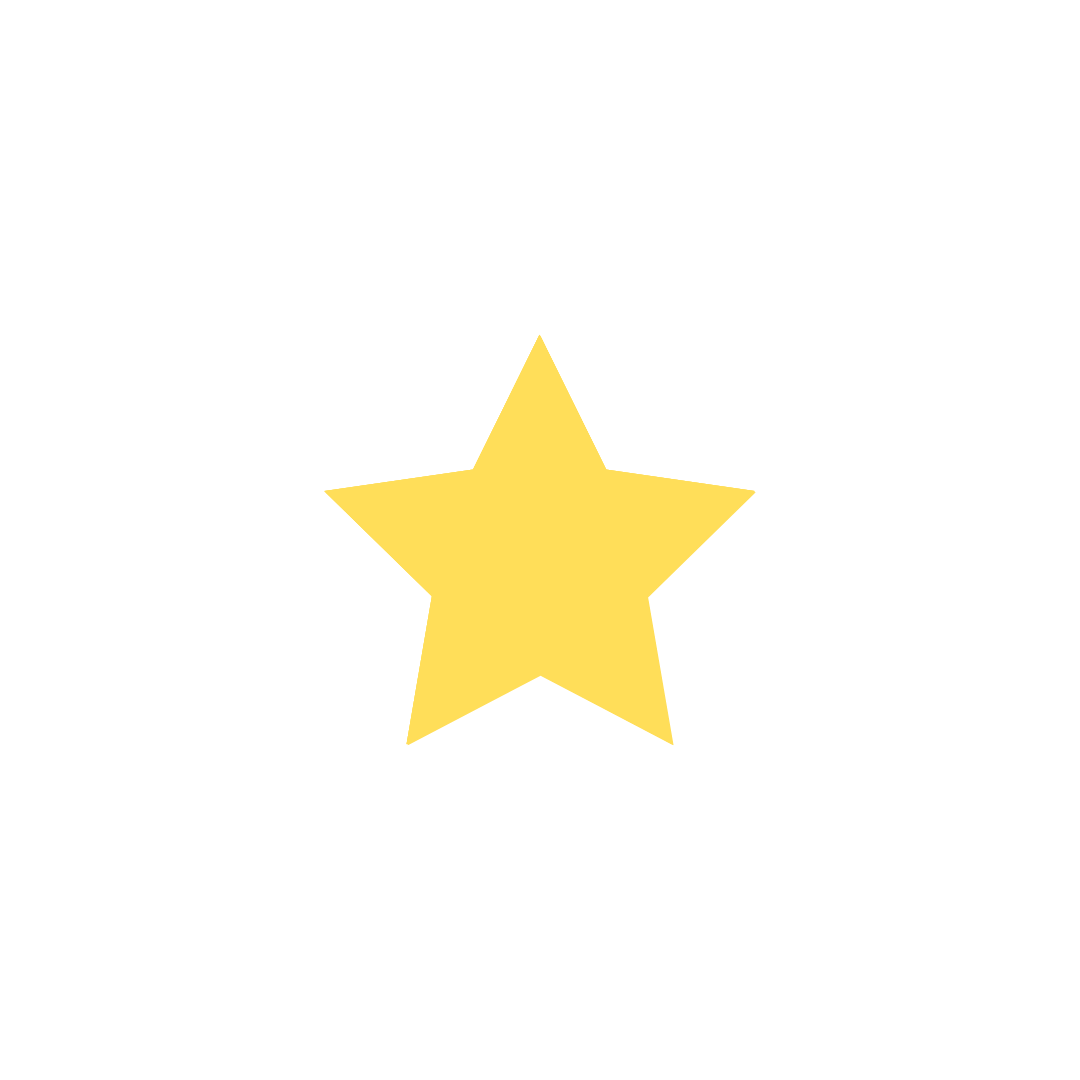 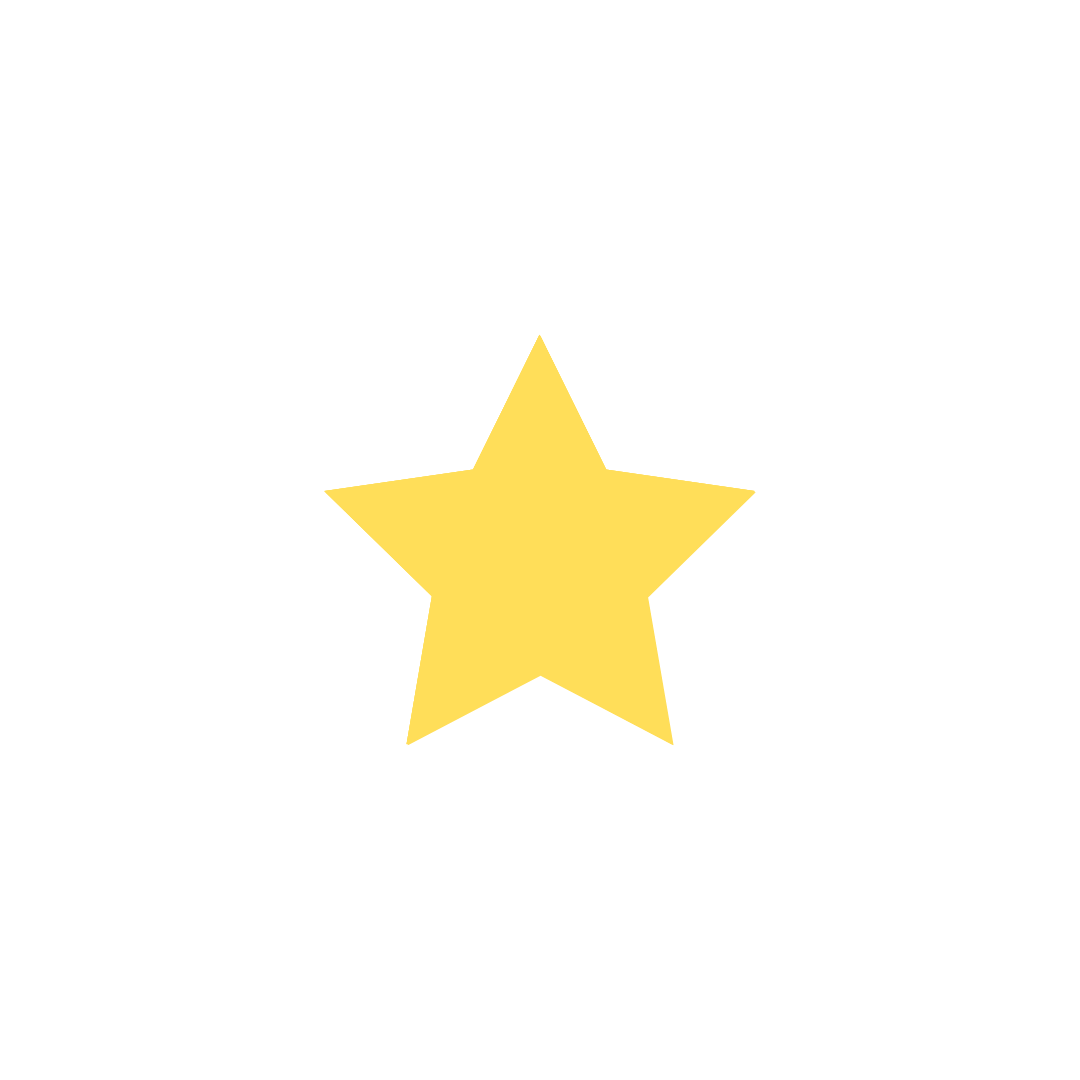 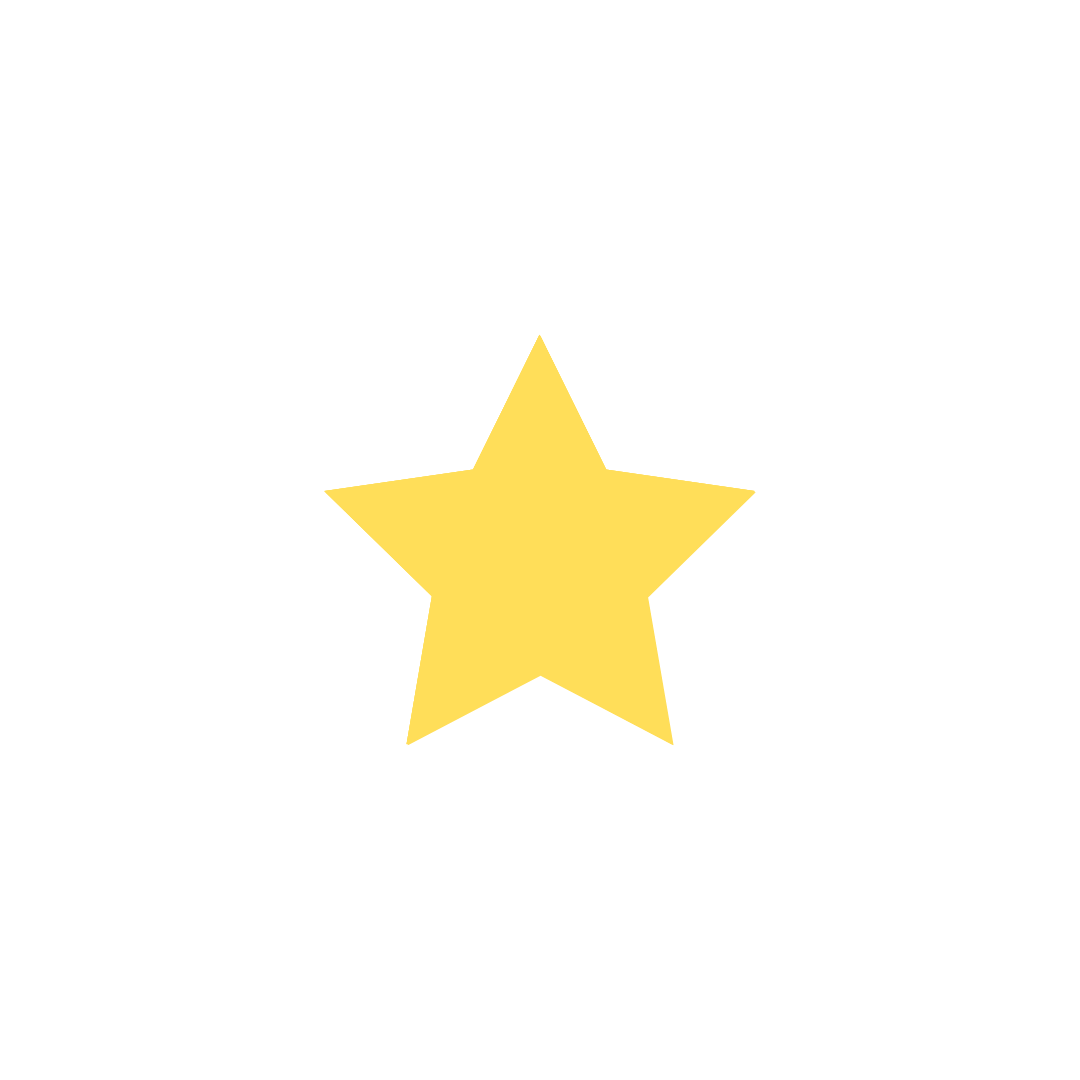 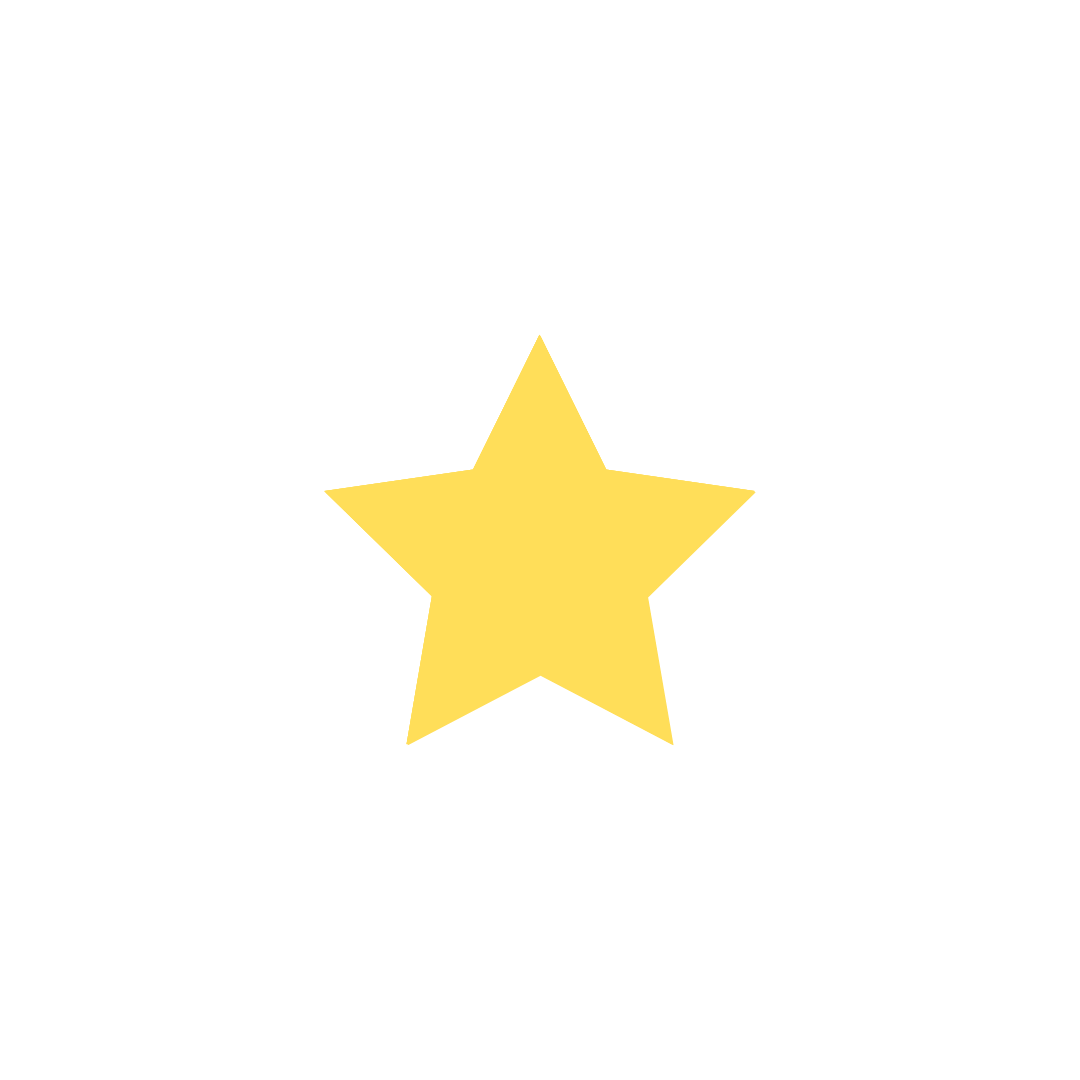 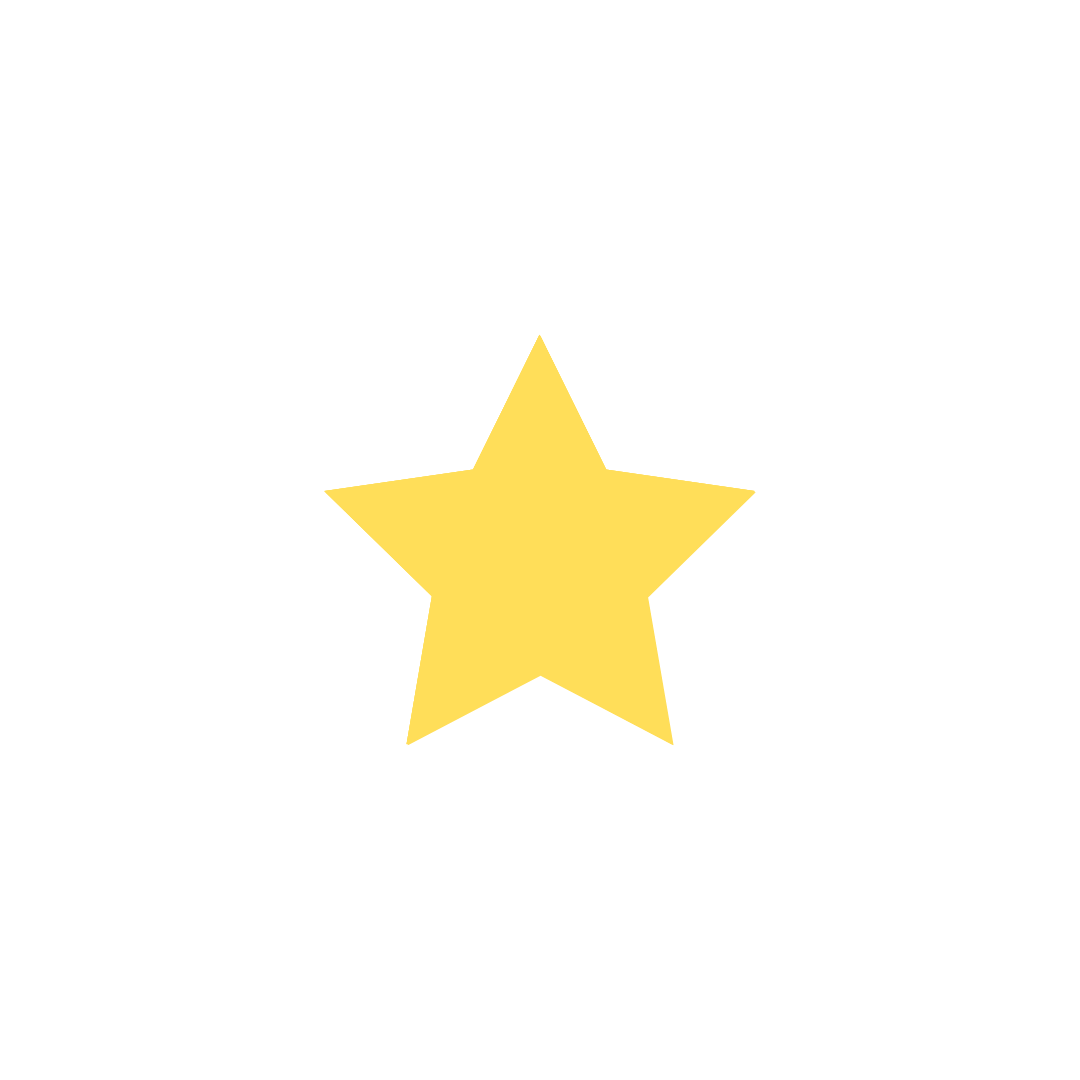 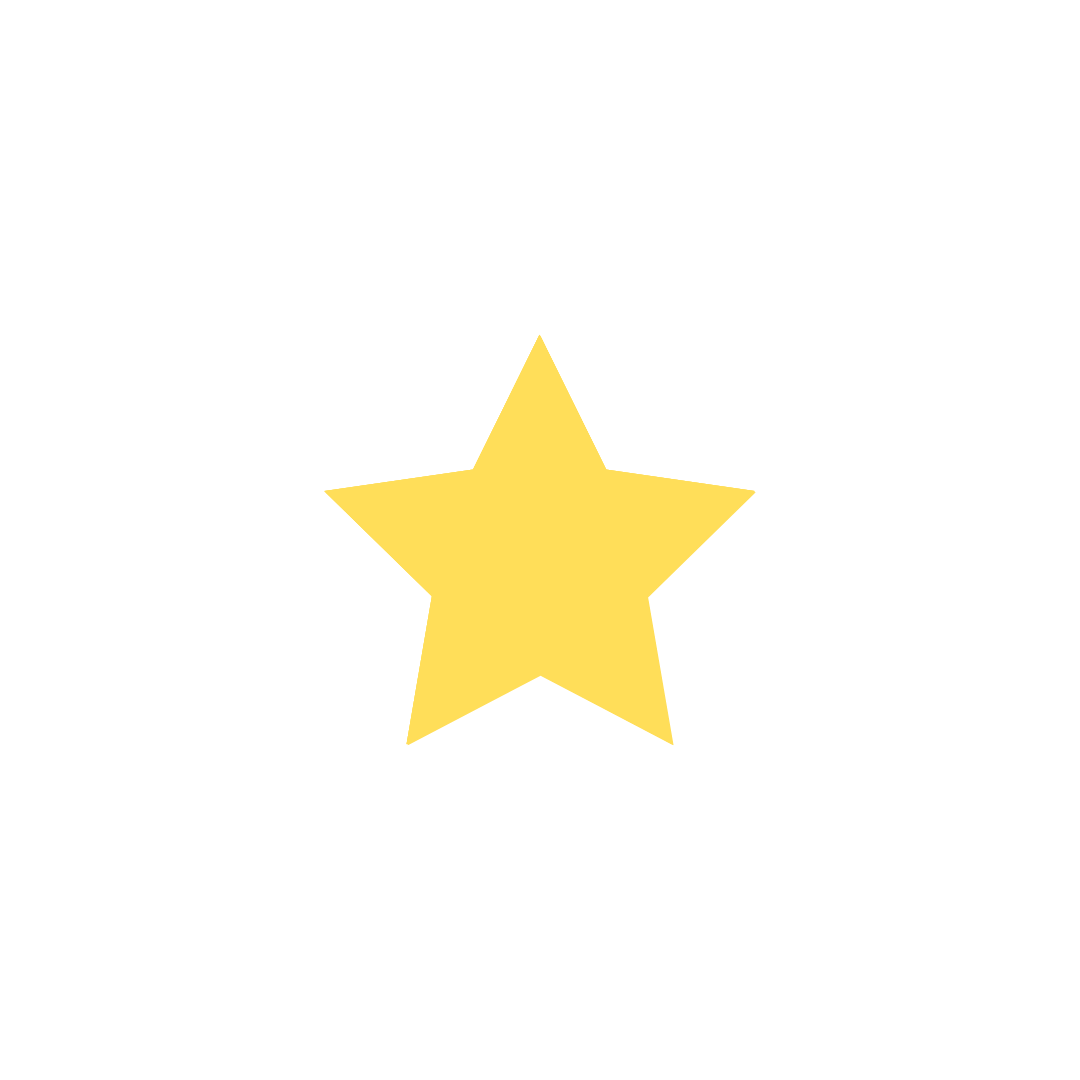 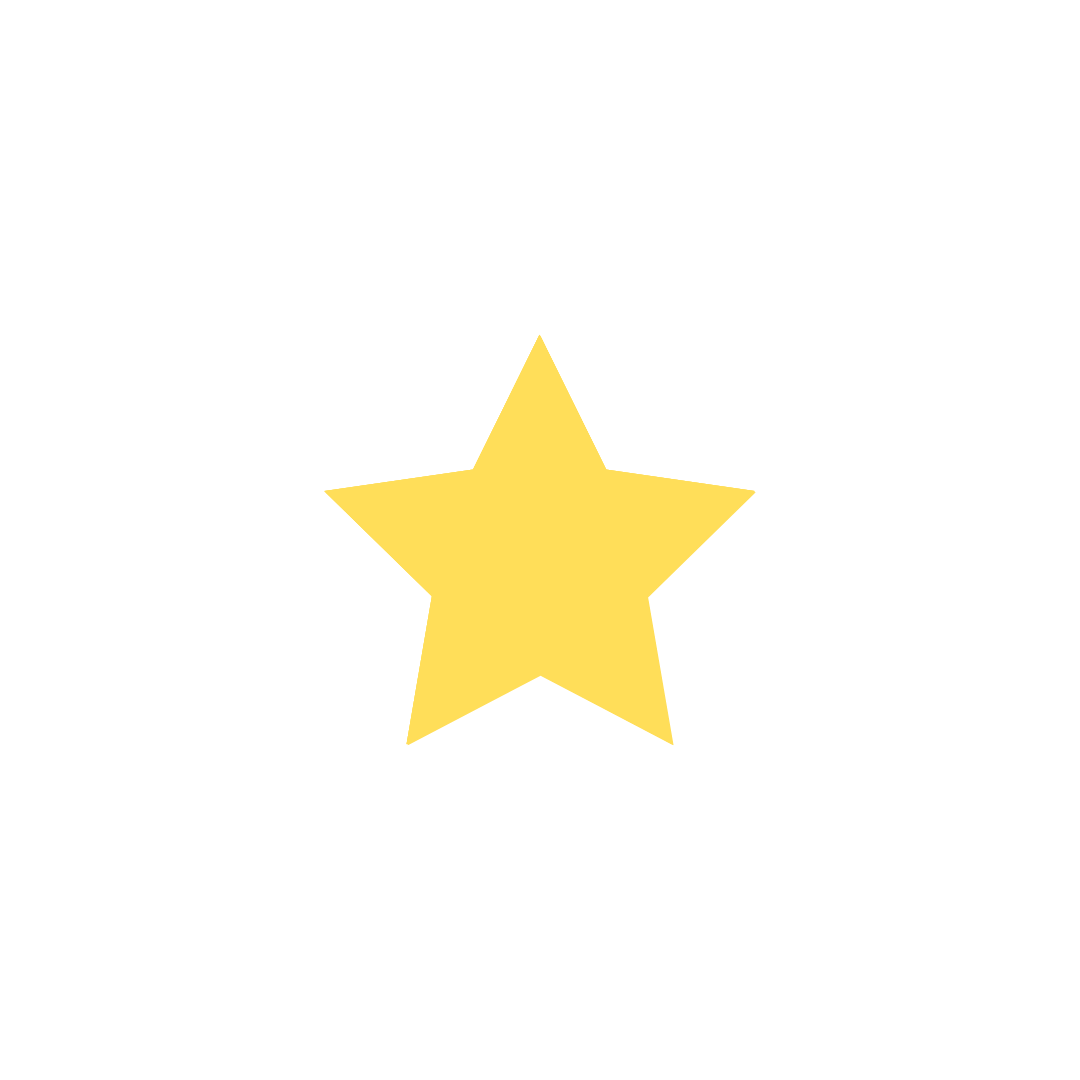 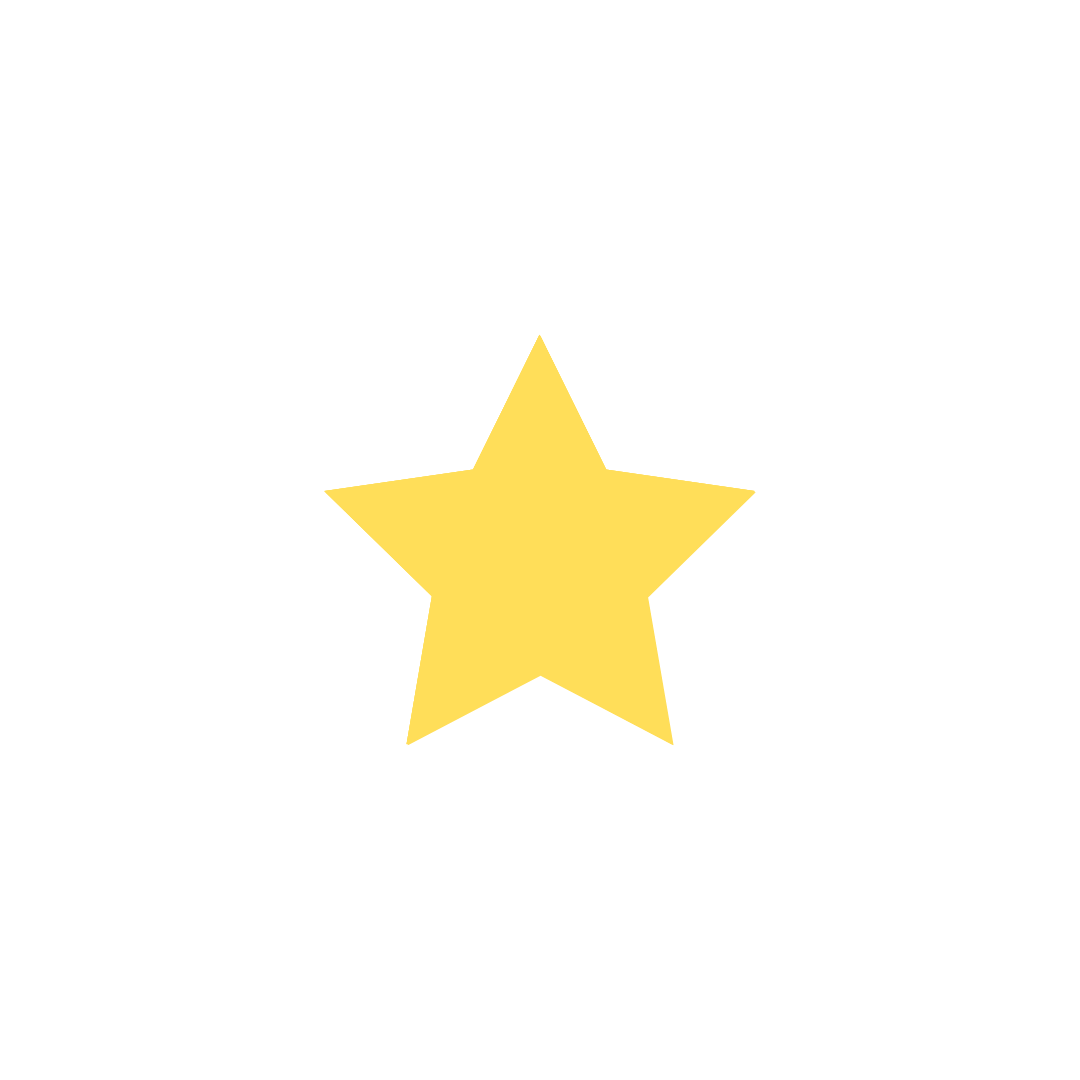 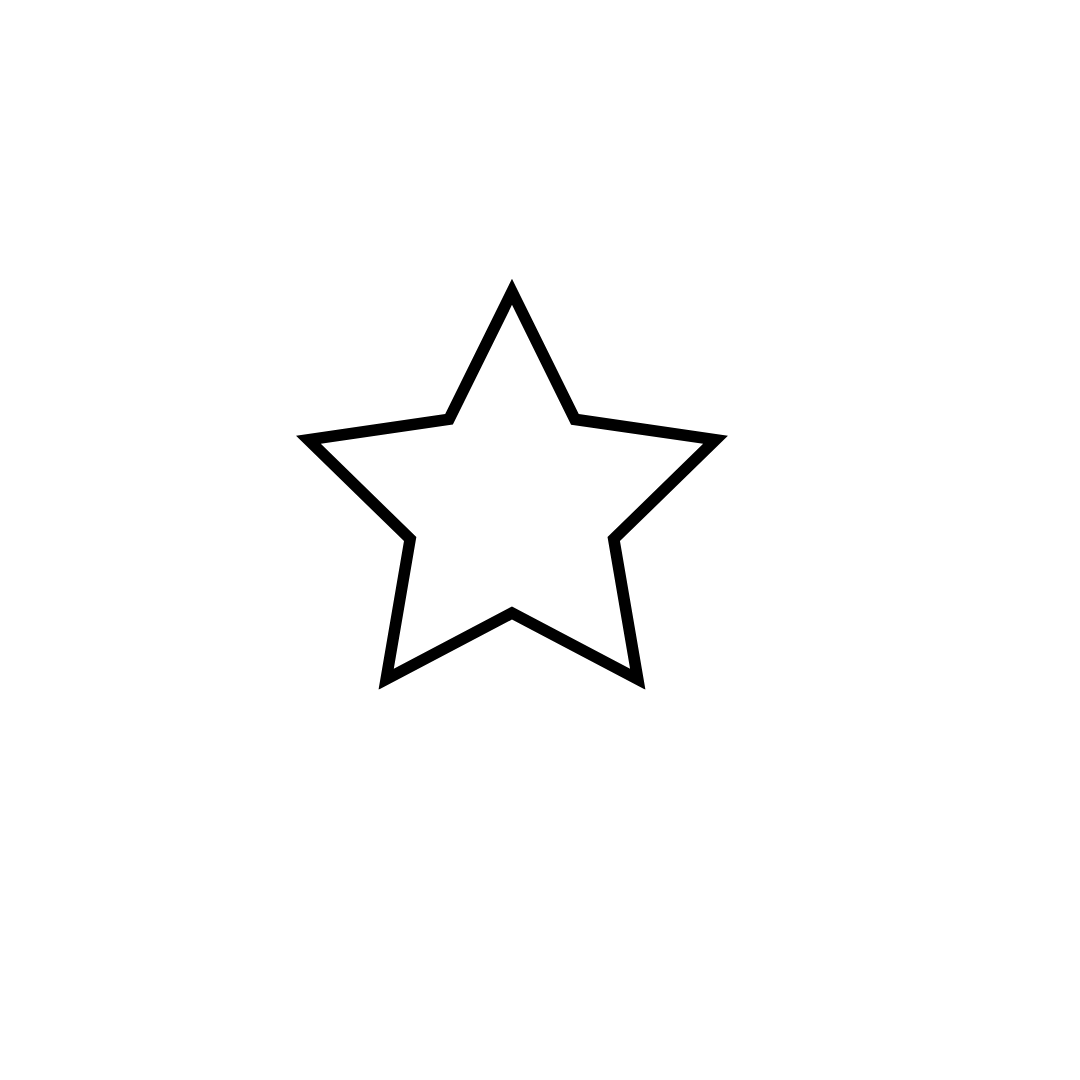 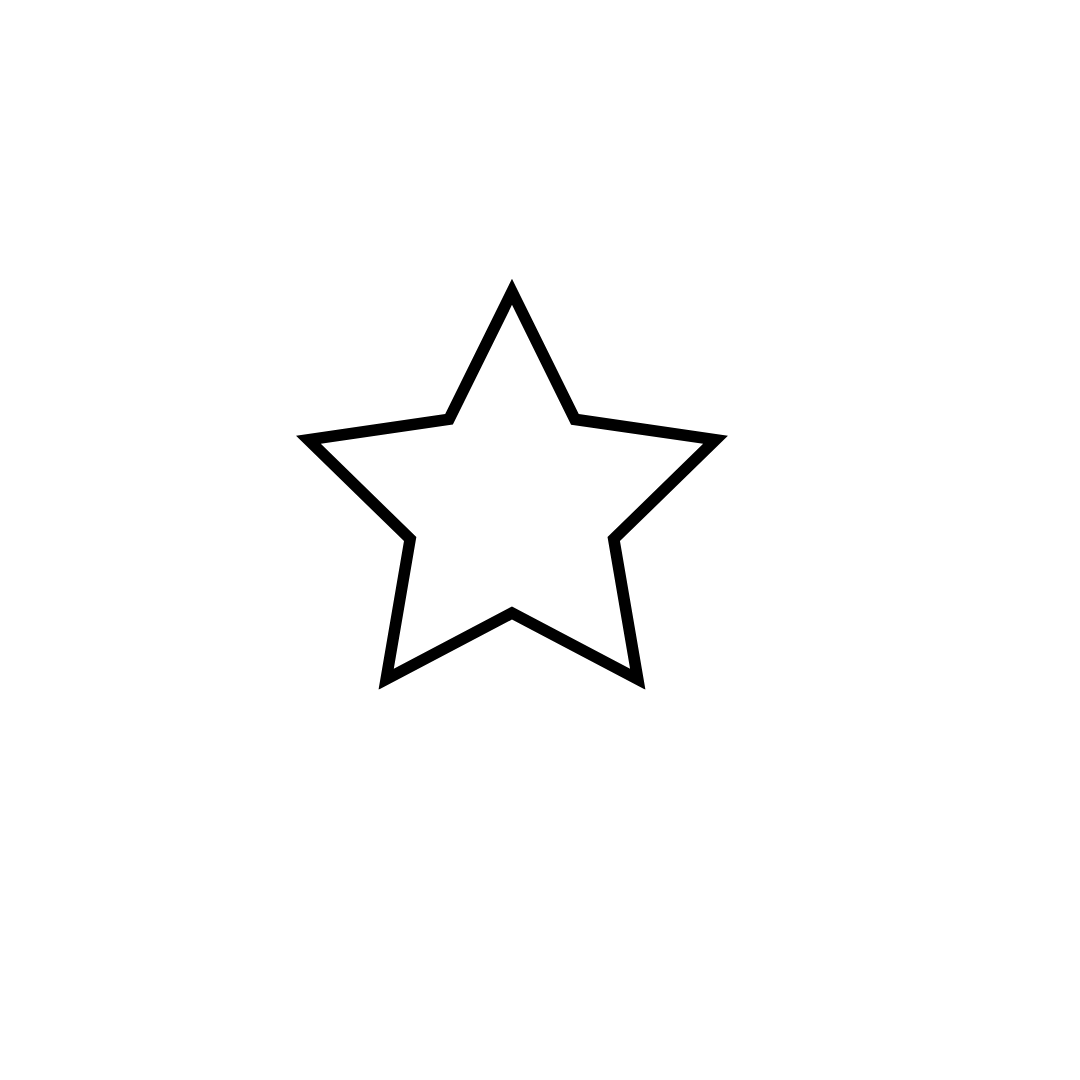 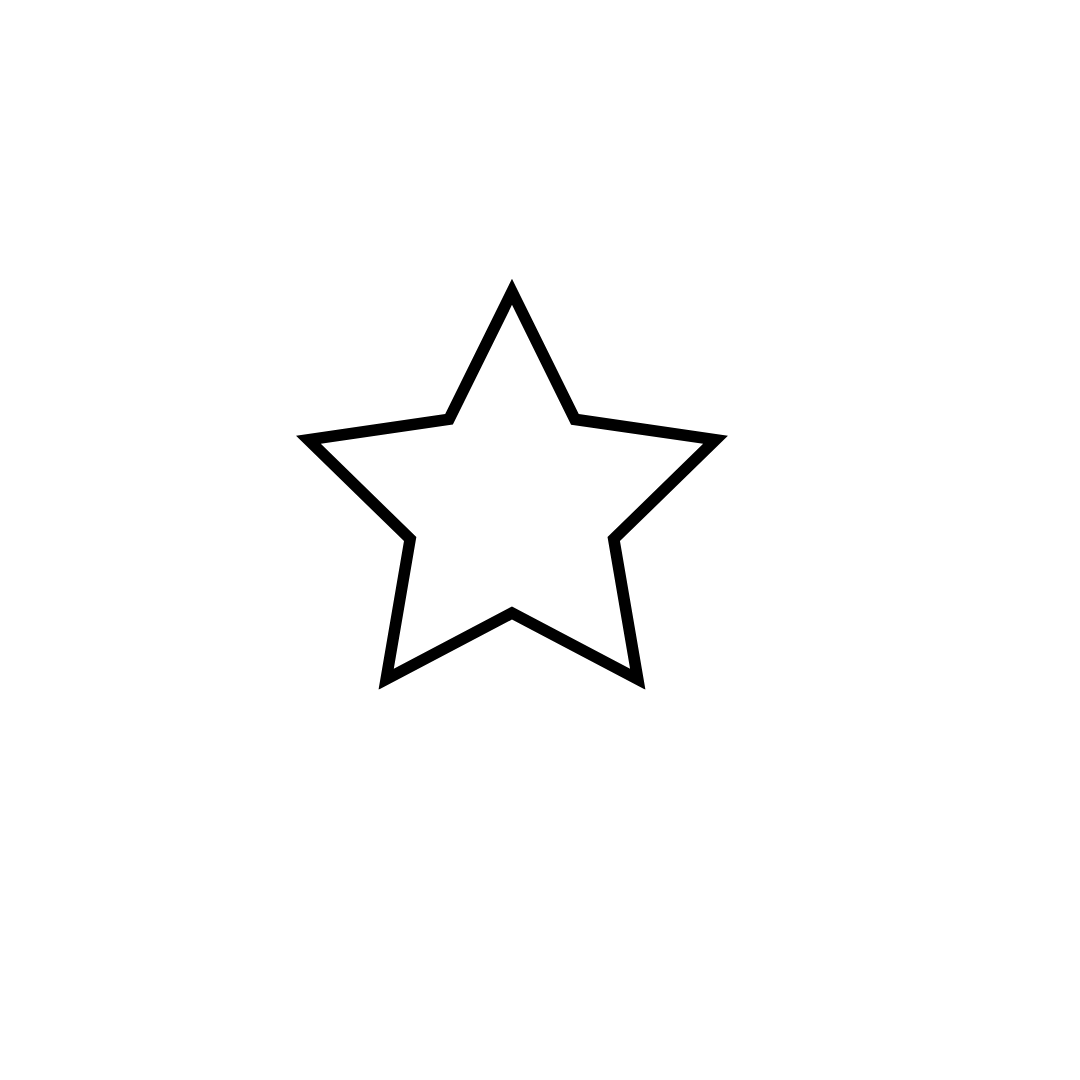 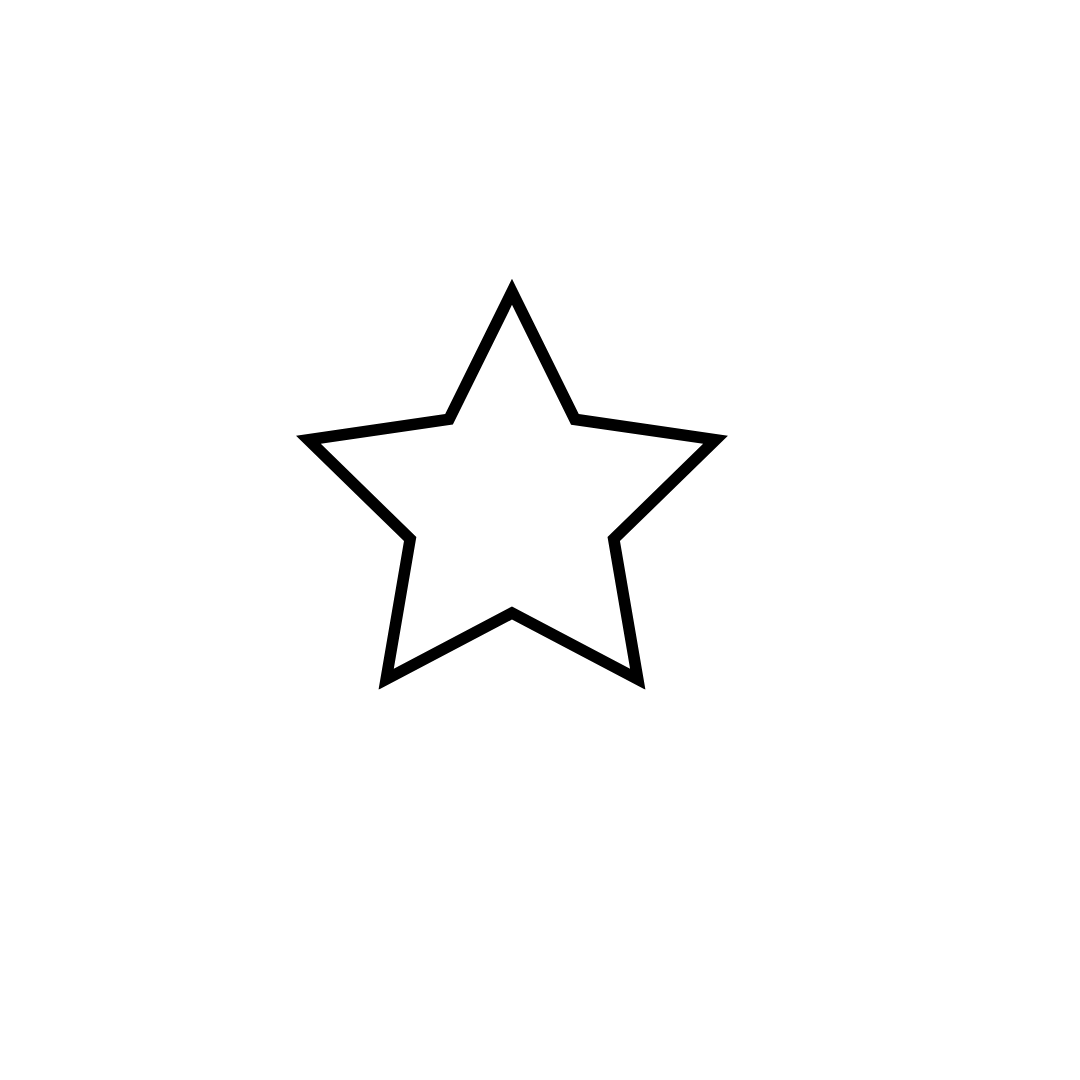 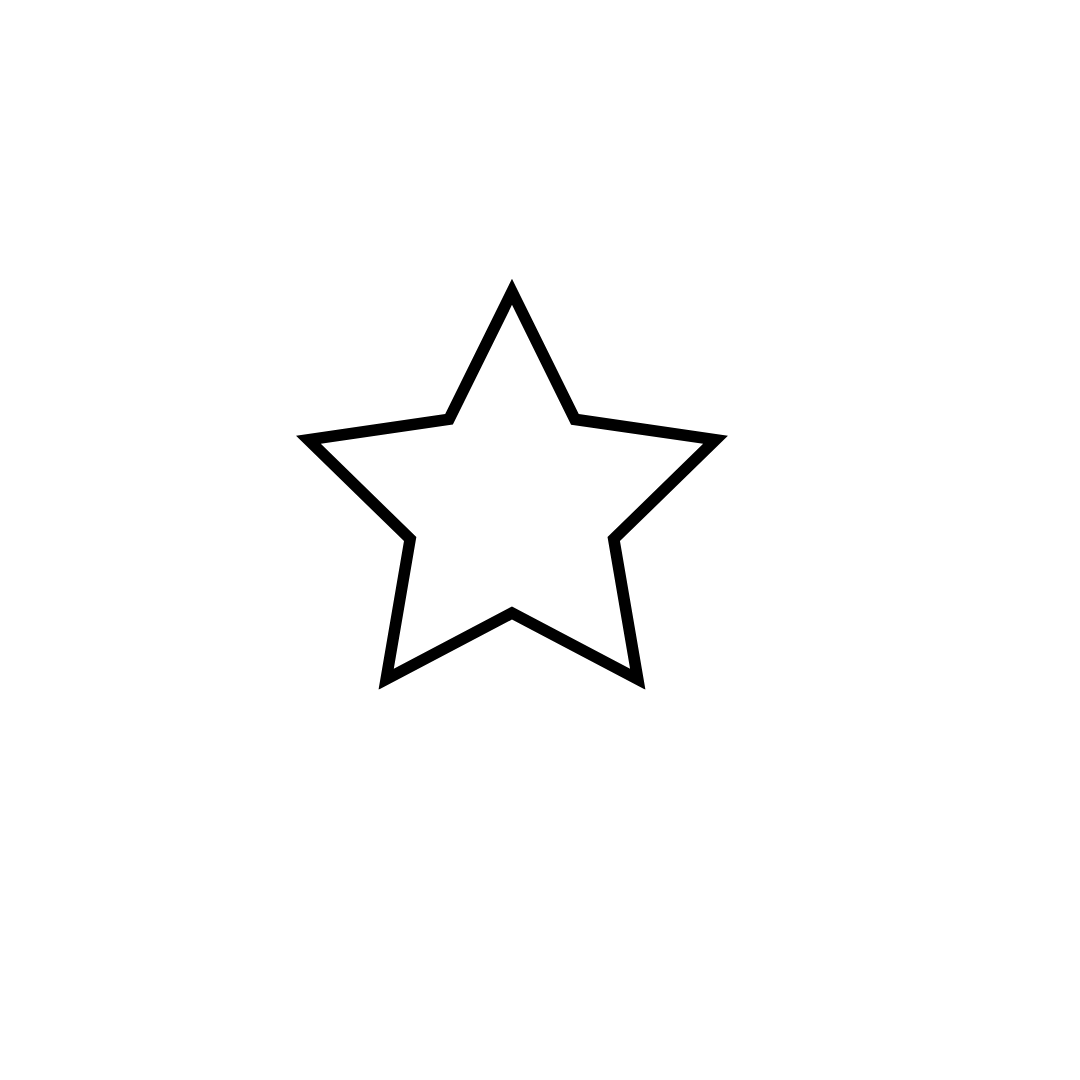 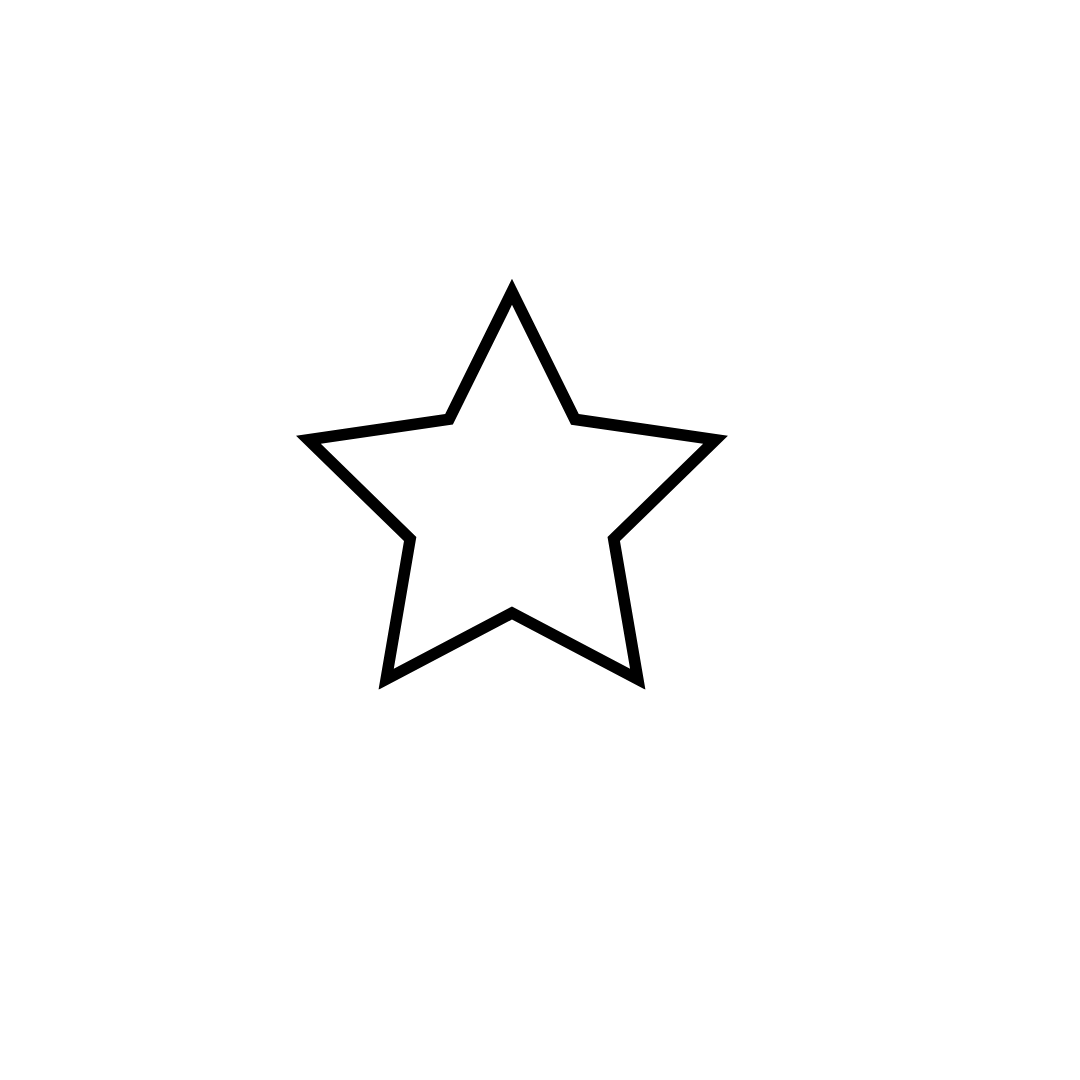 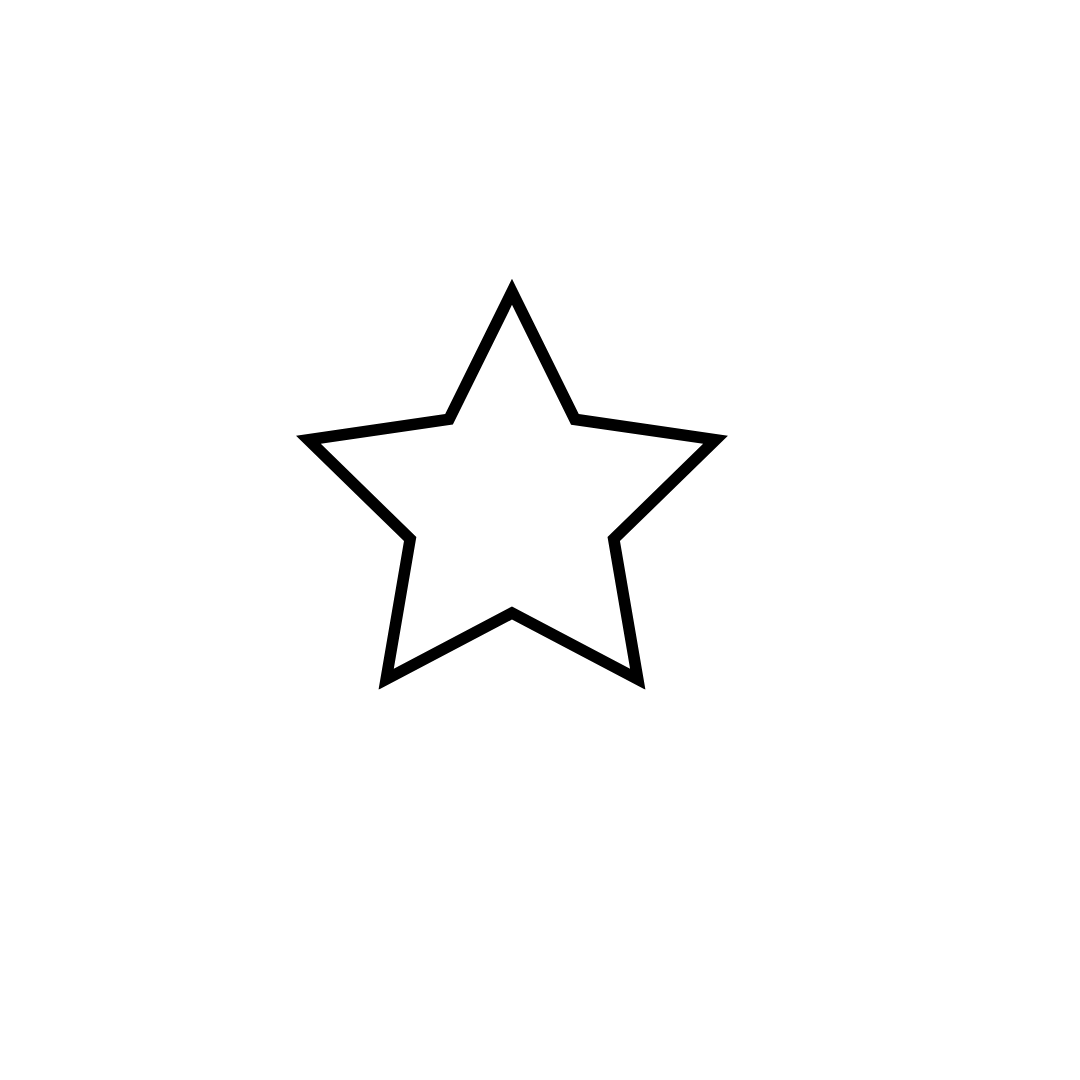 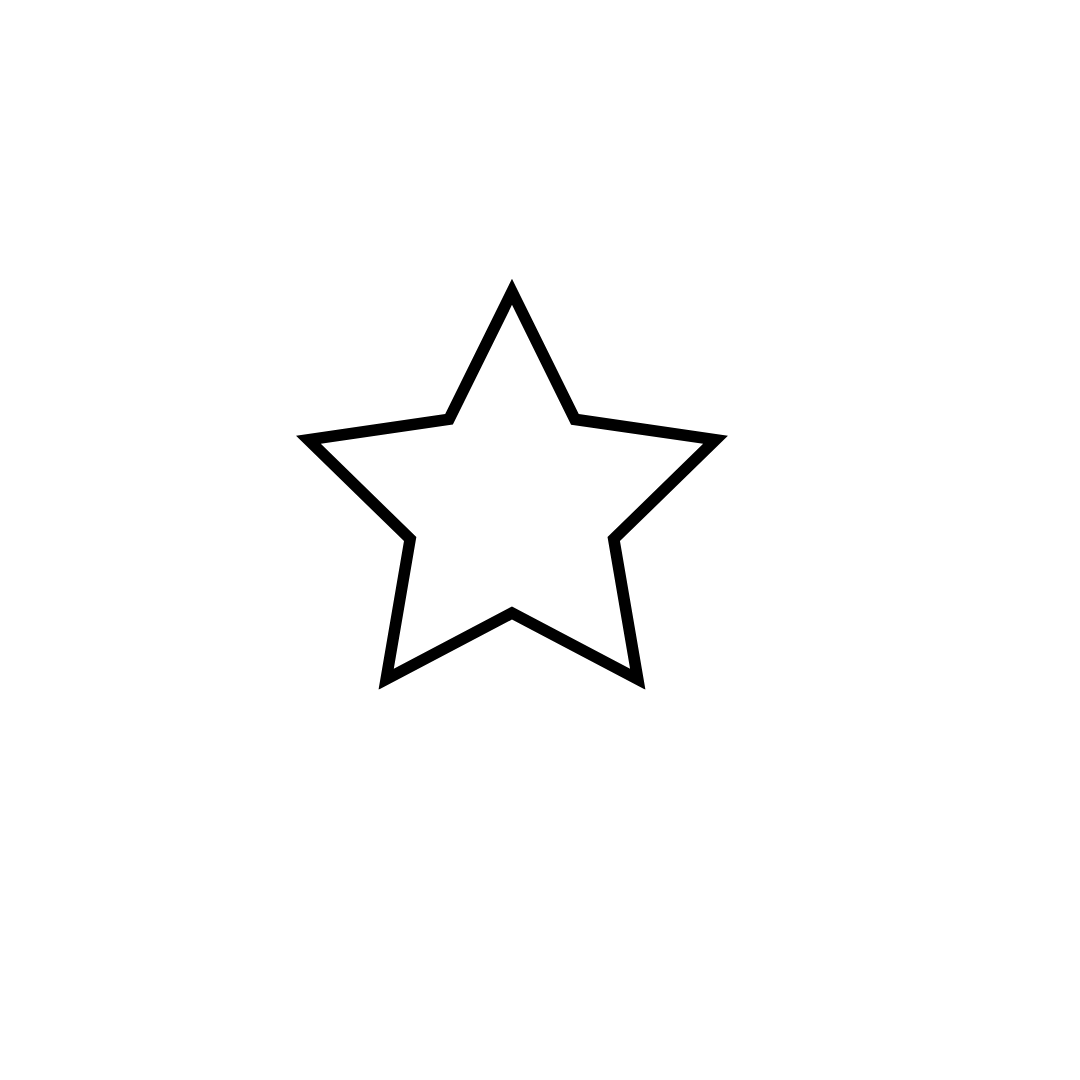 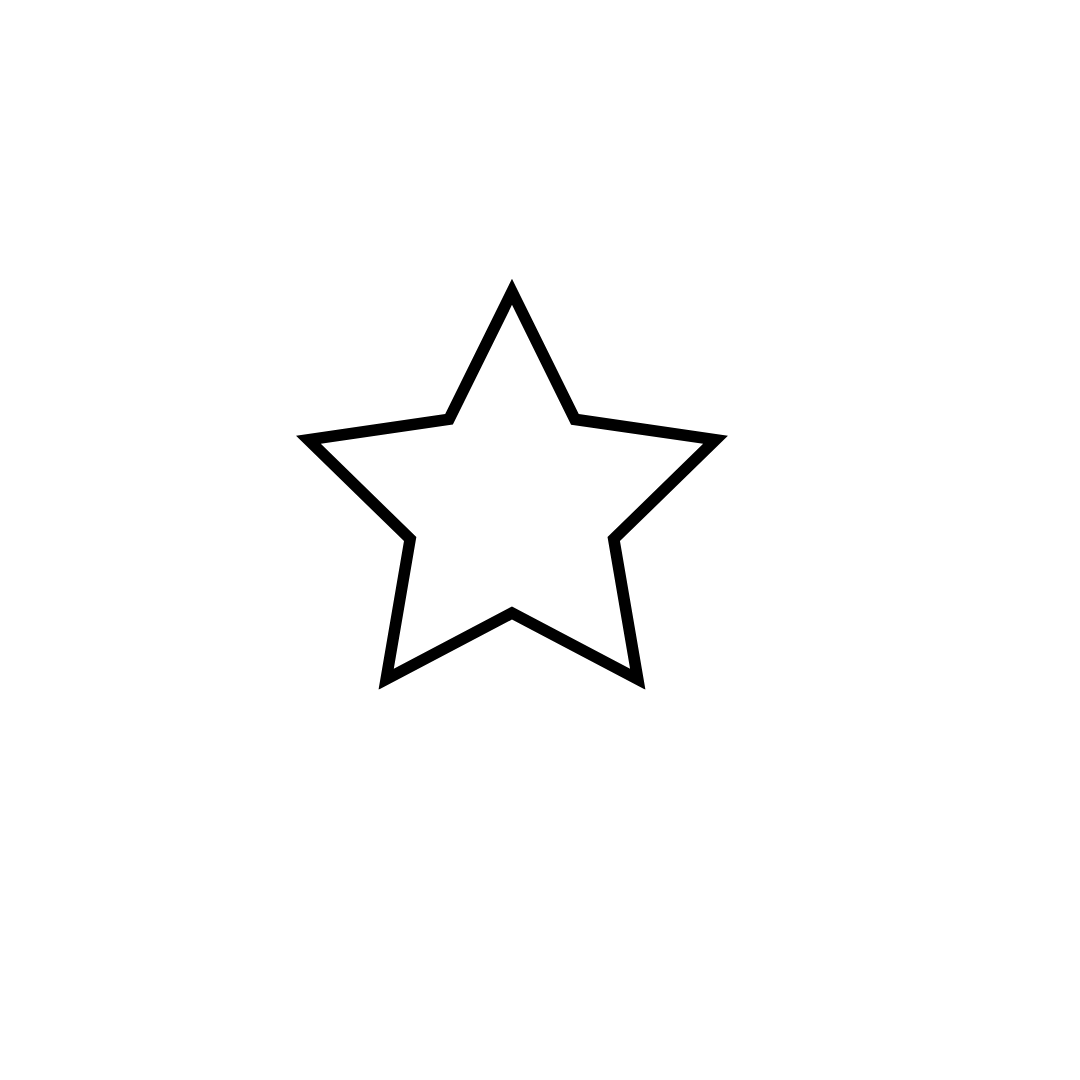 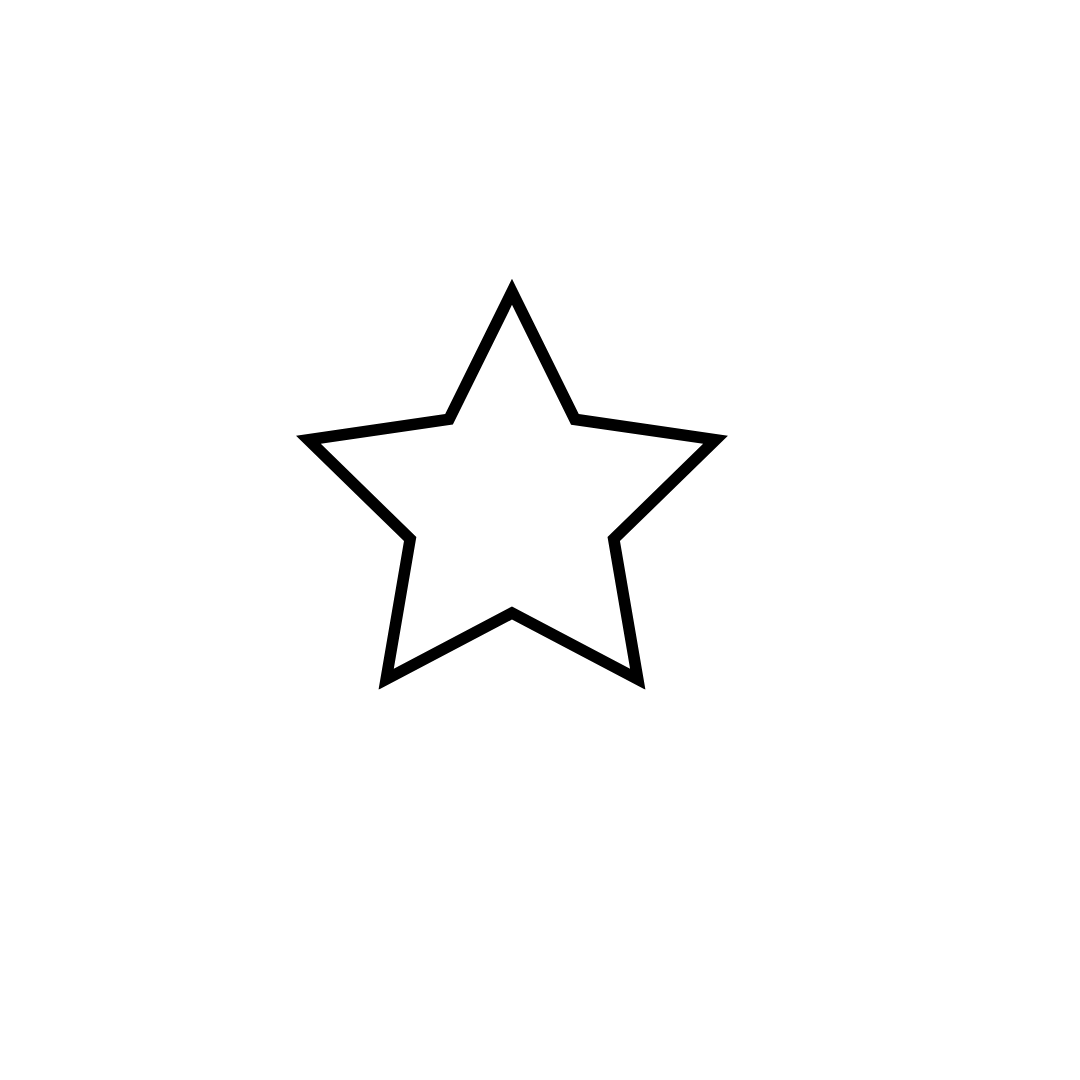 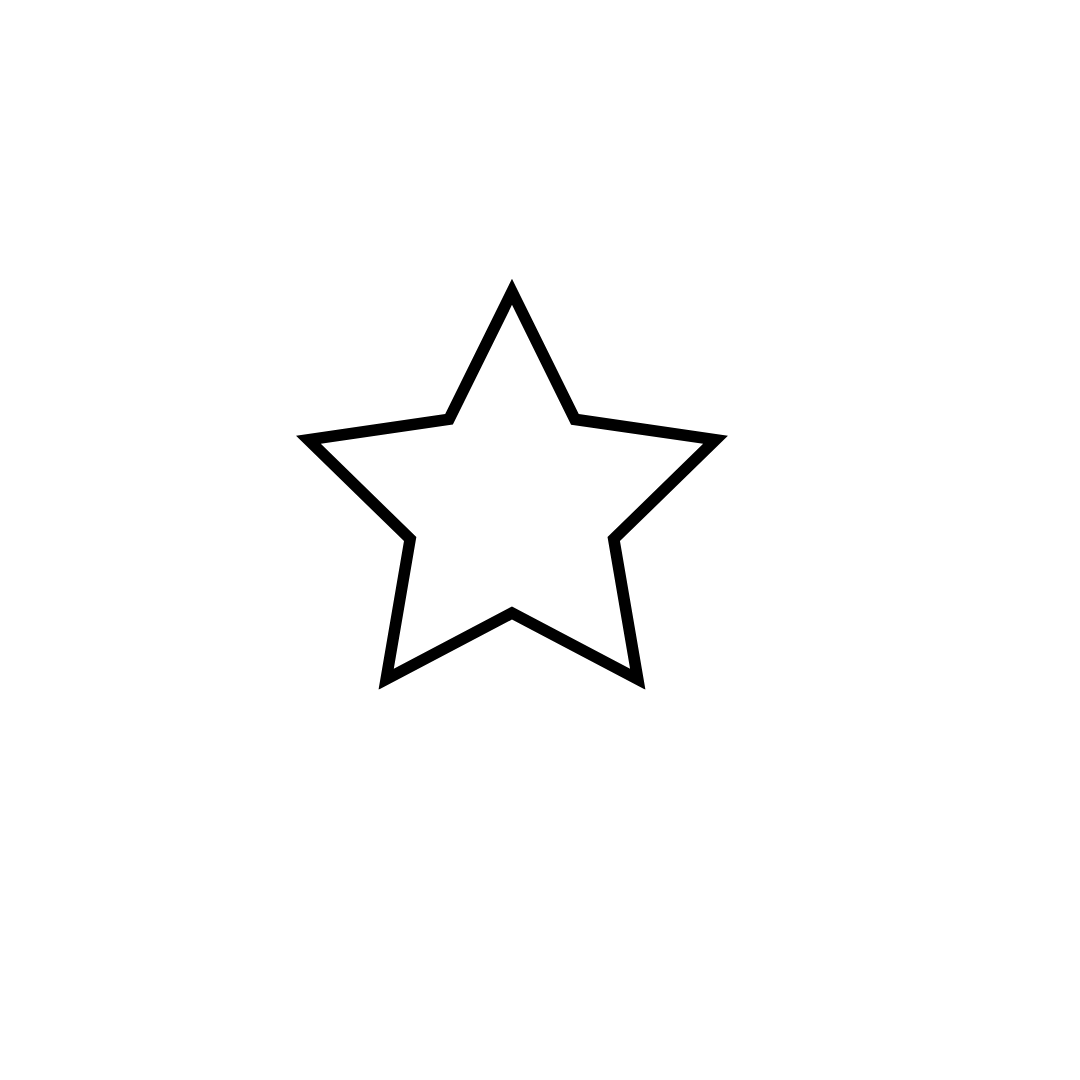 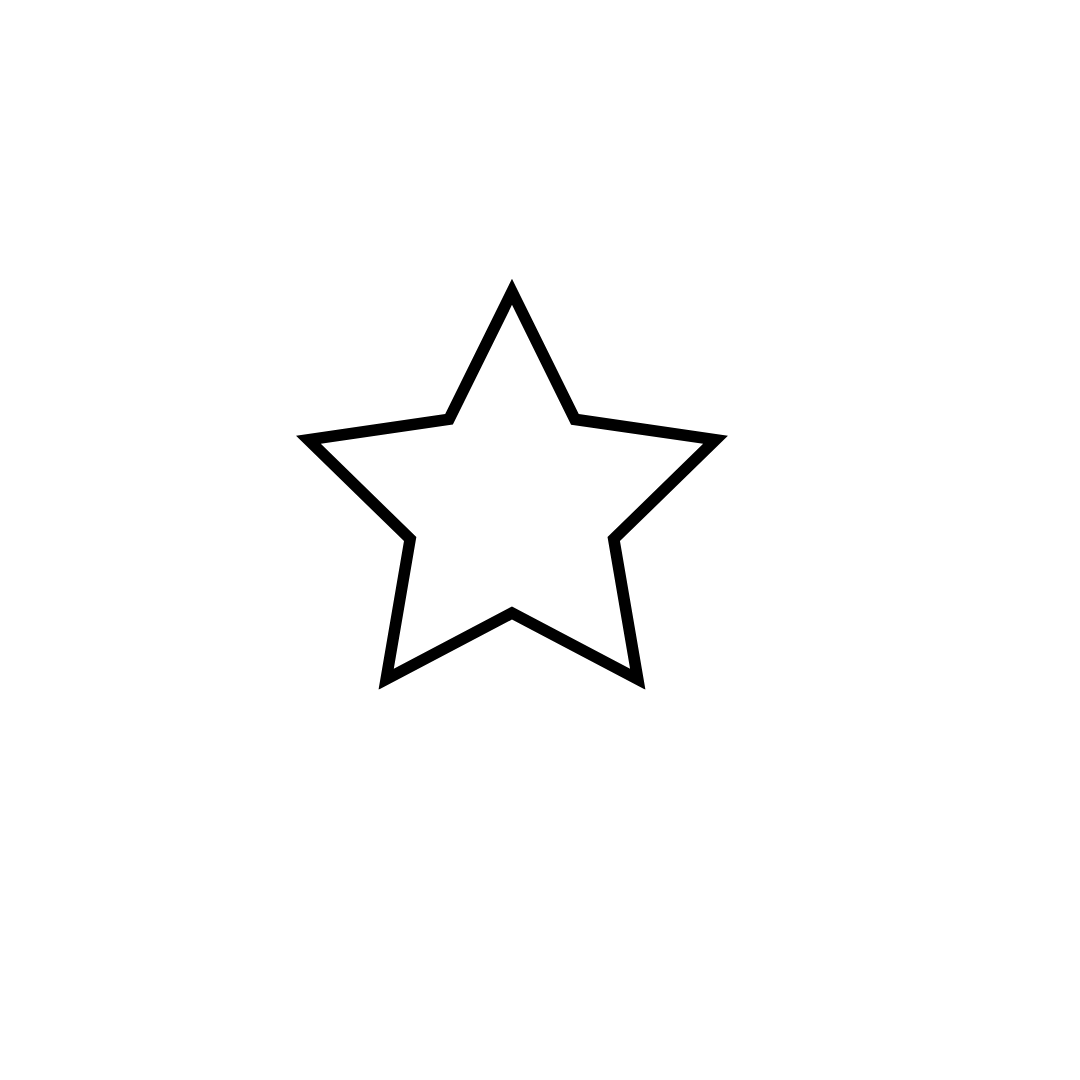 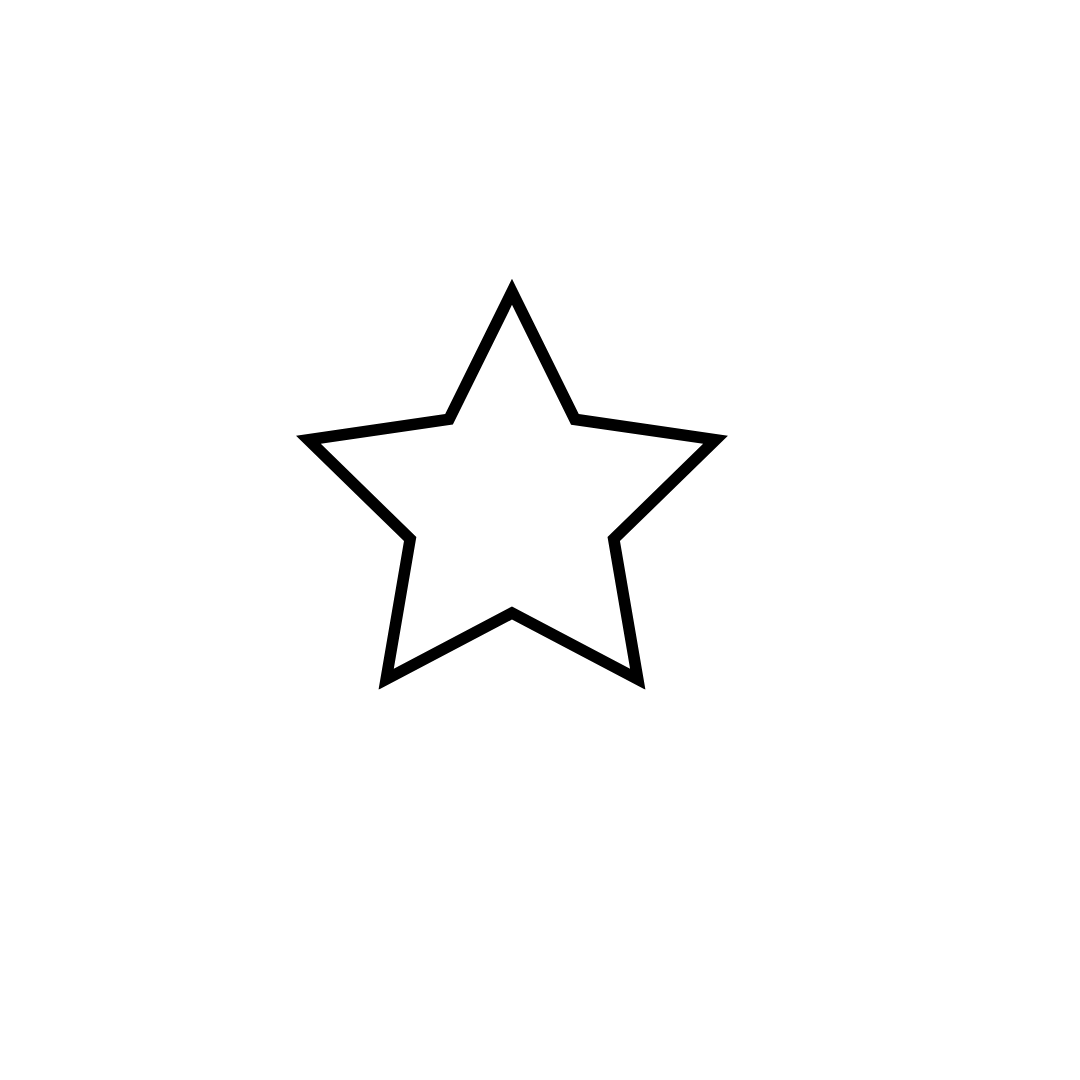 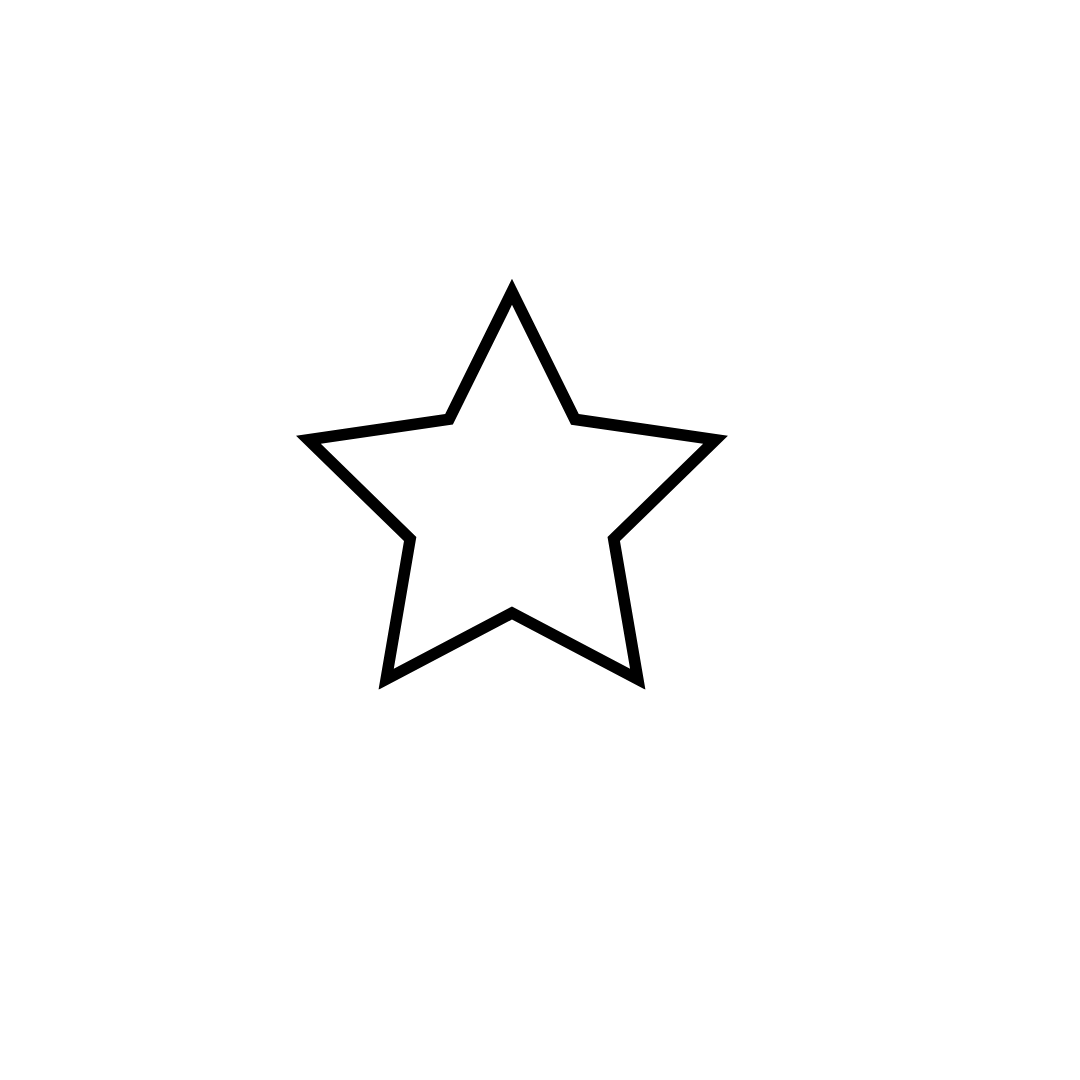 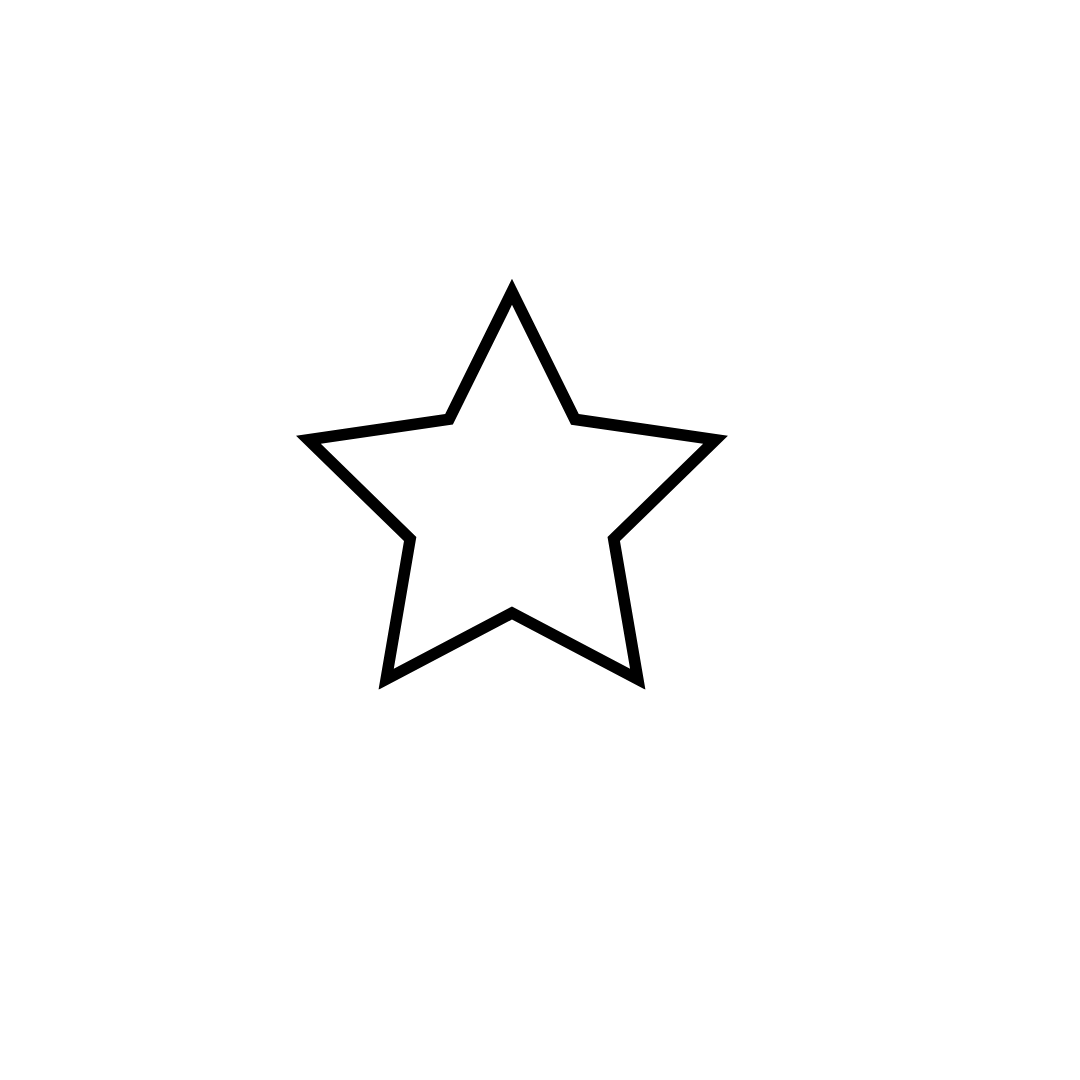 Alumno/a 7
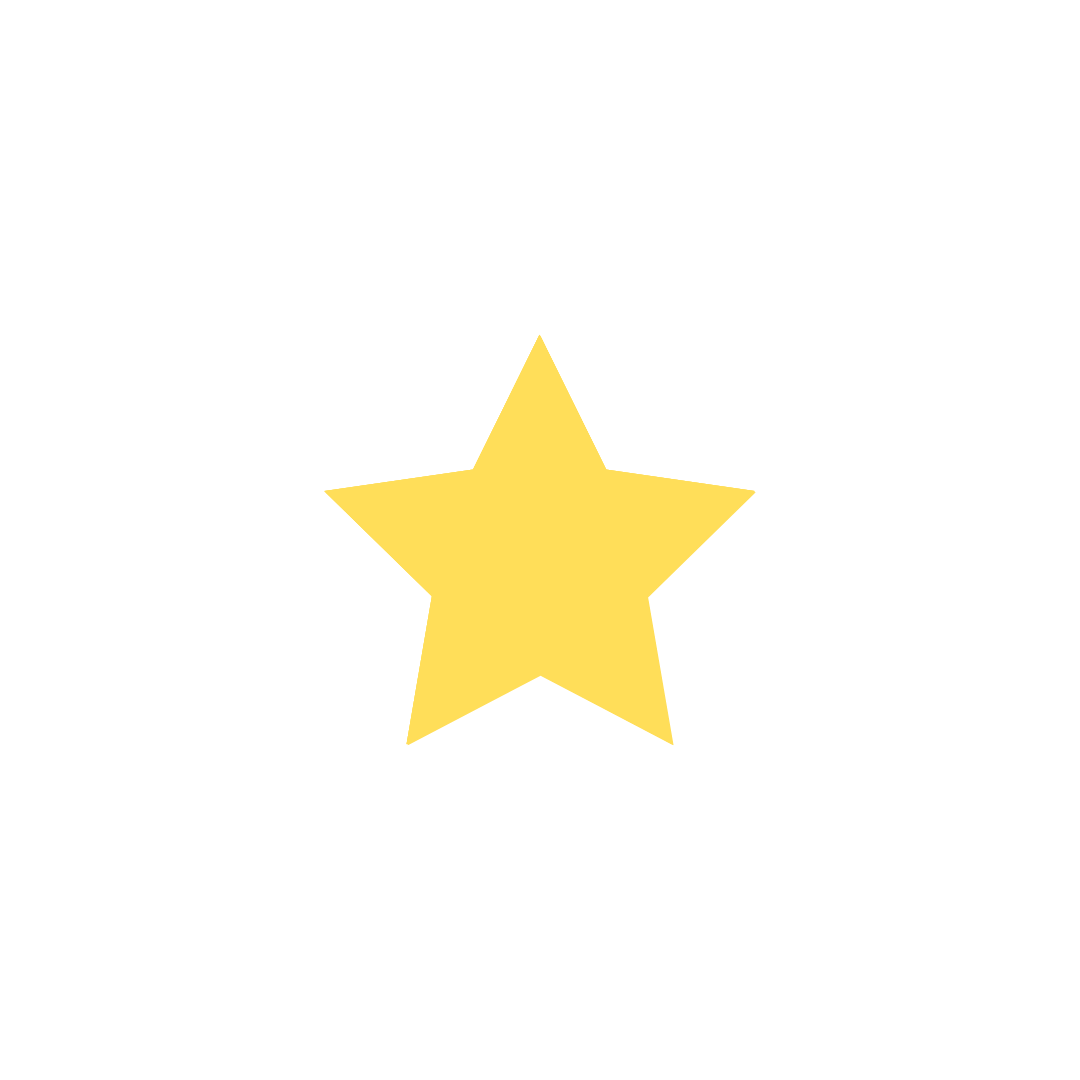 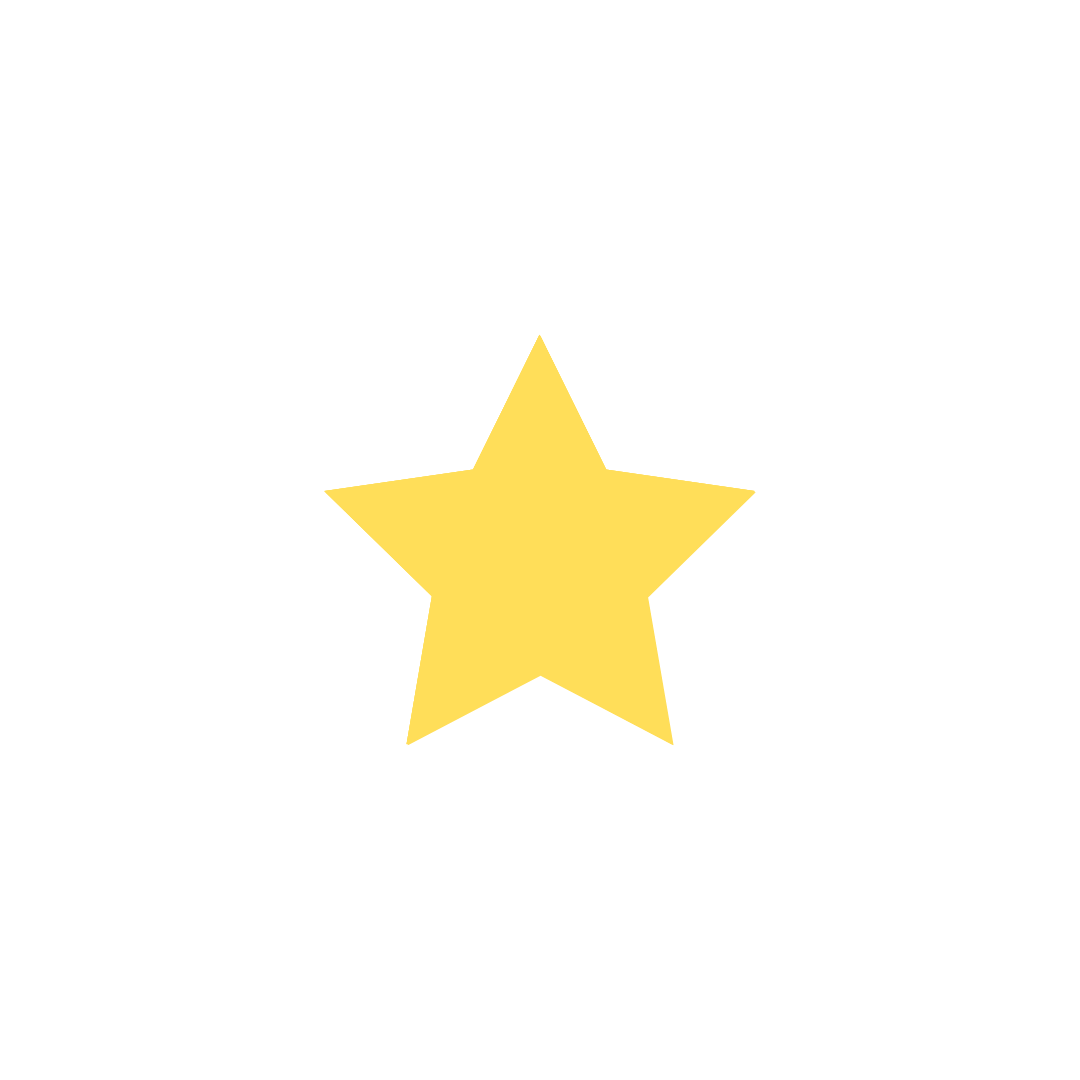 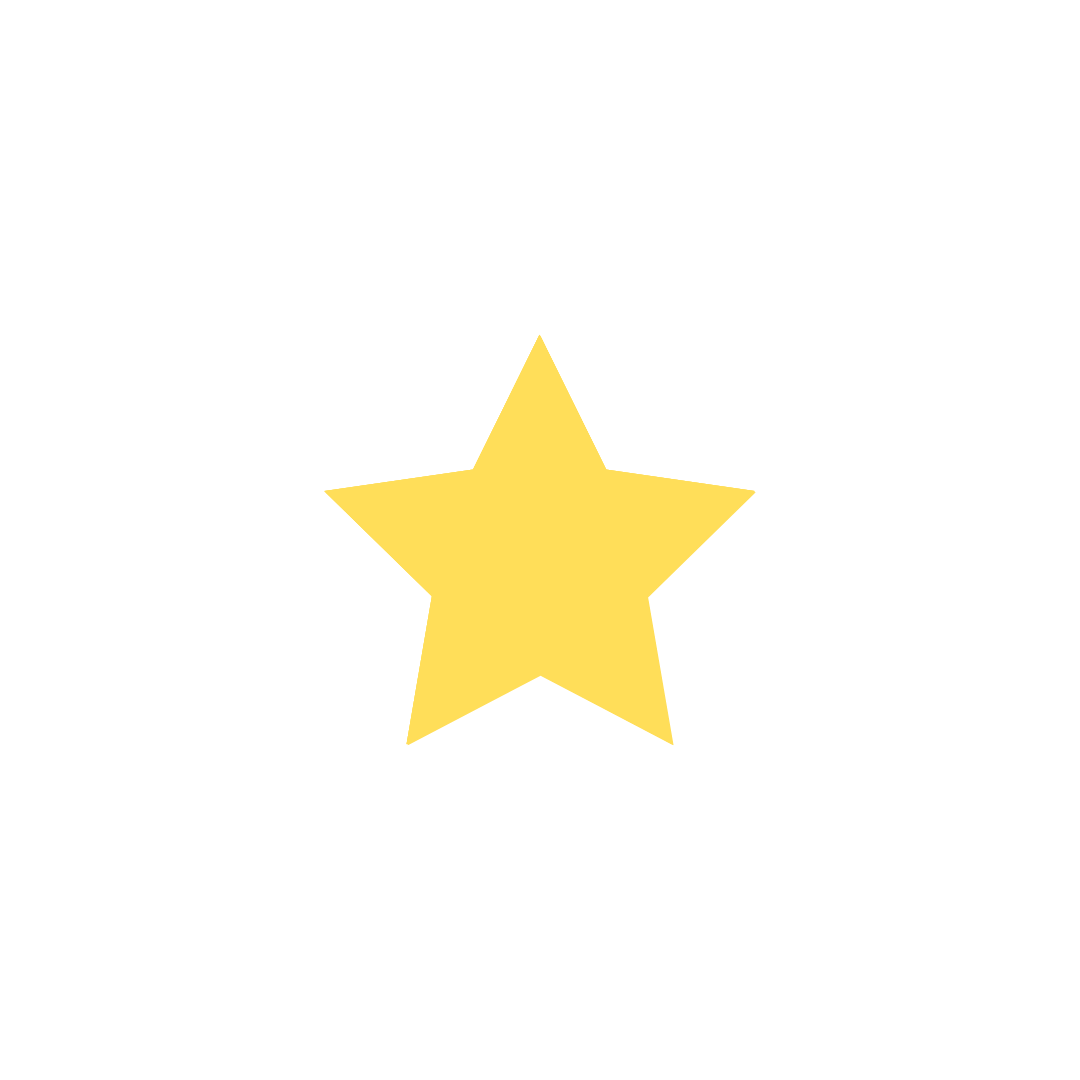 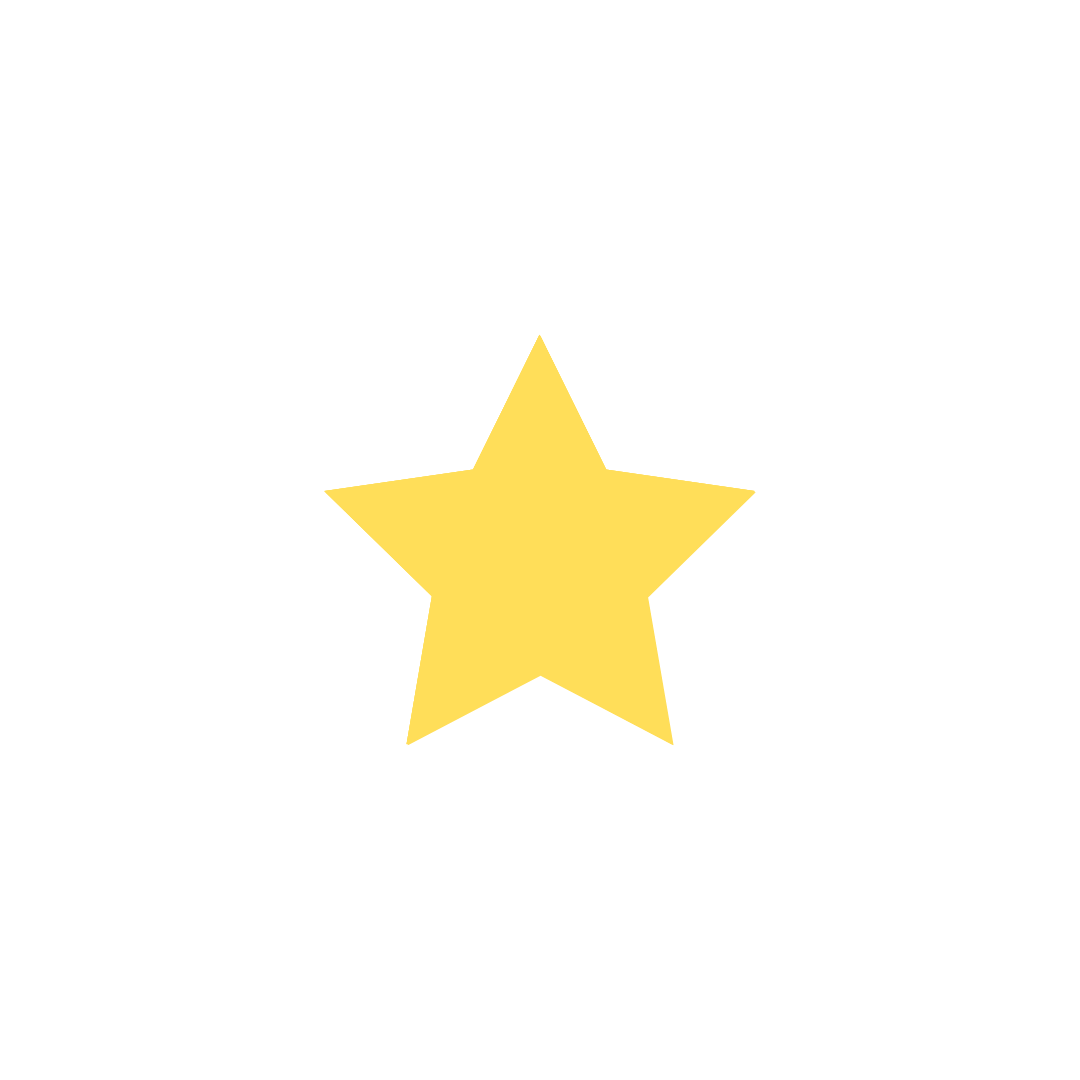 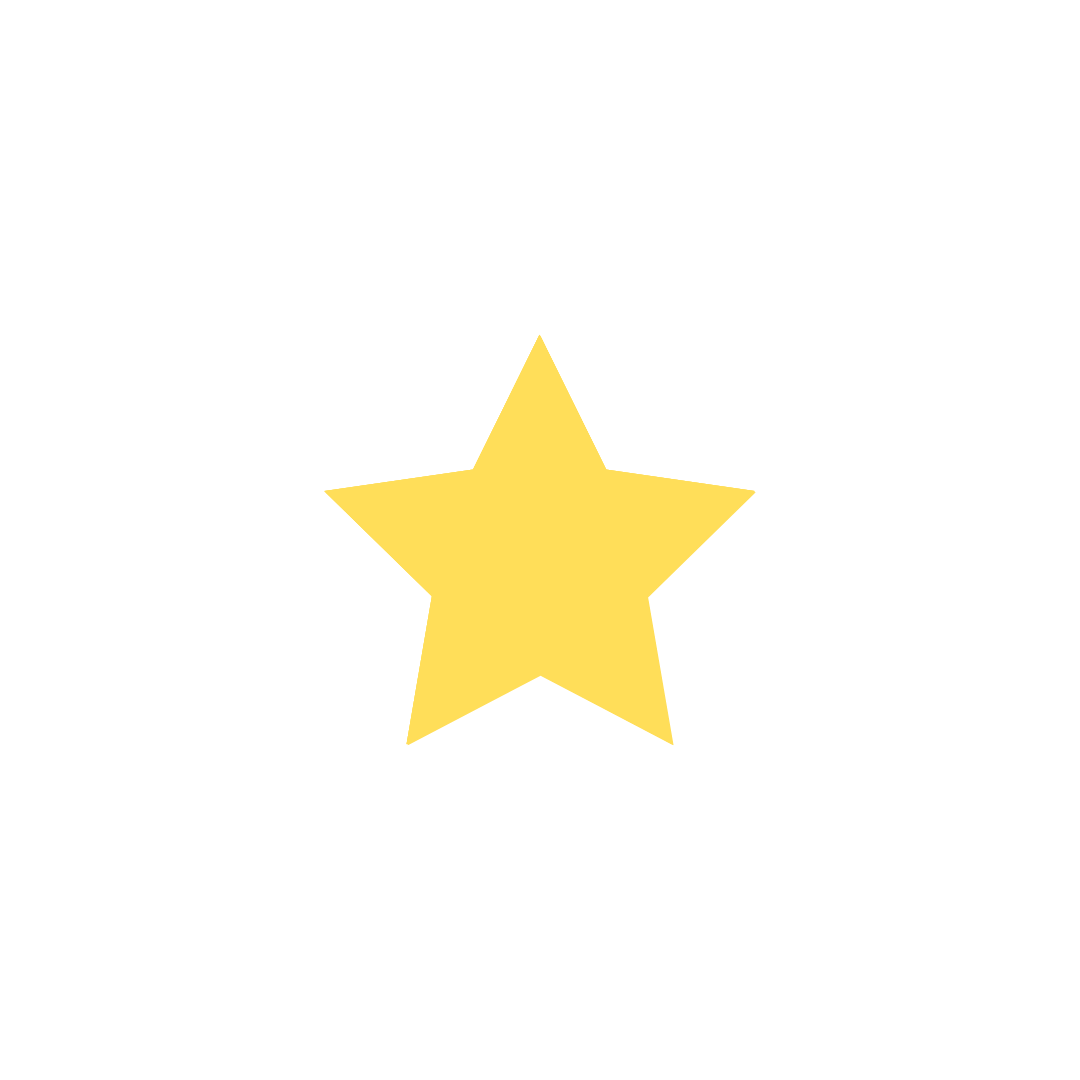 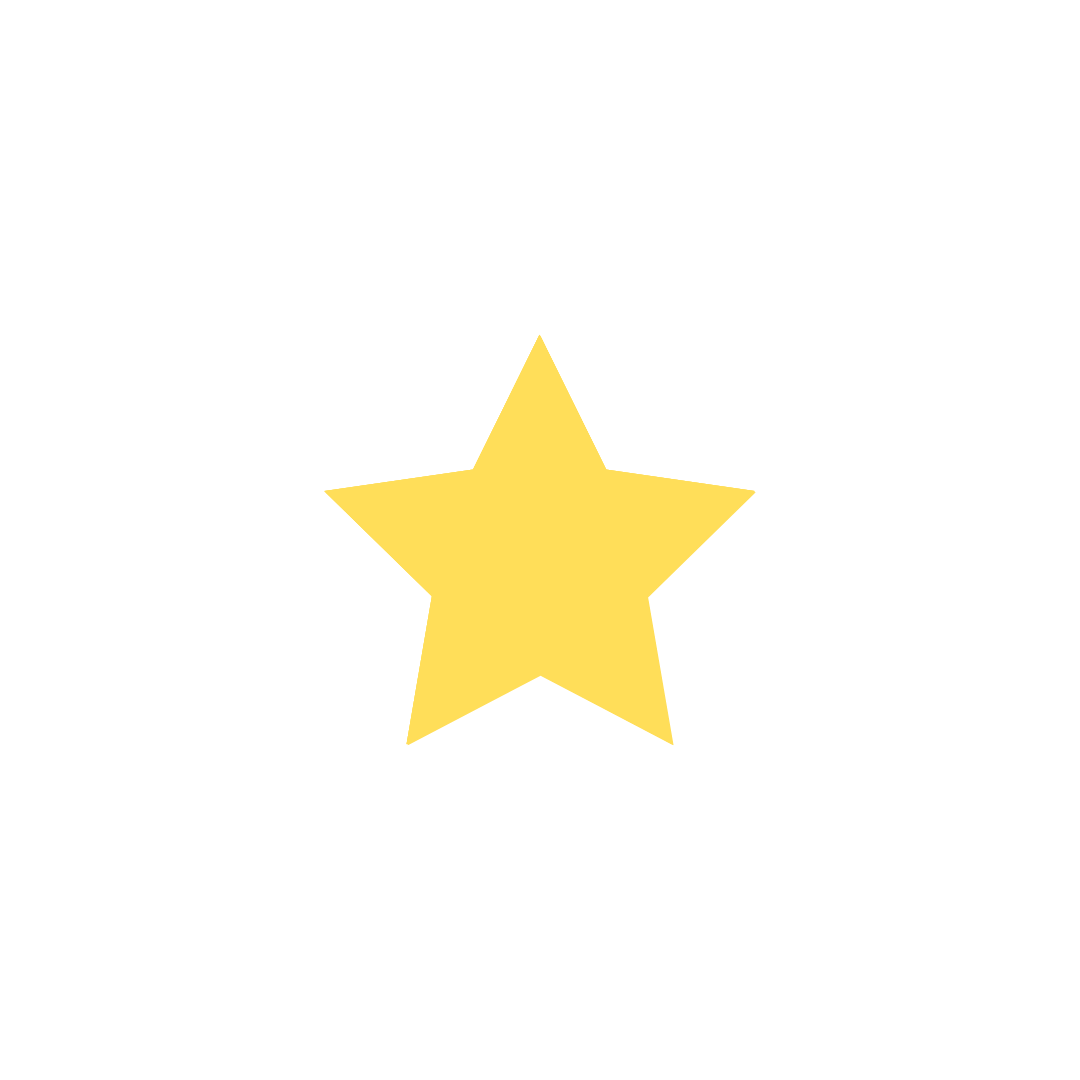 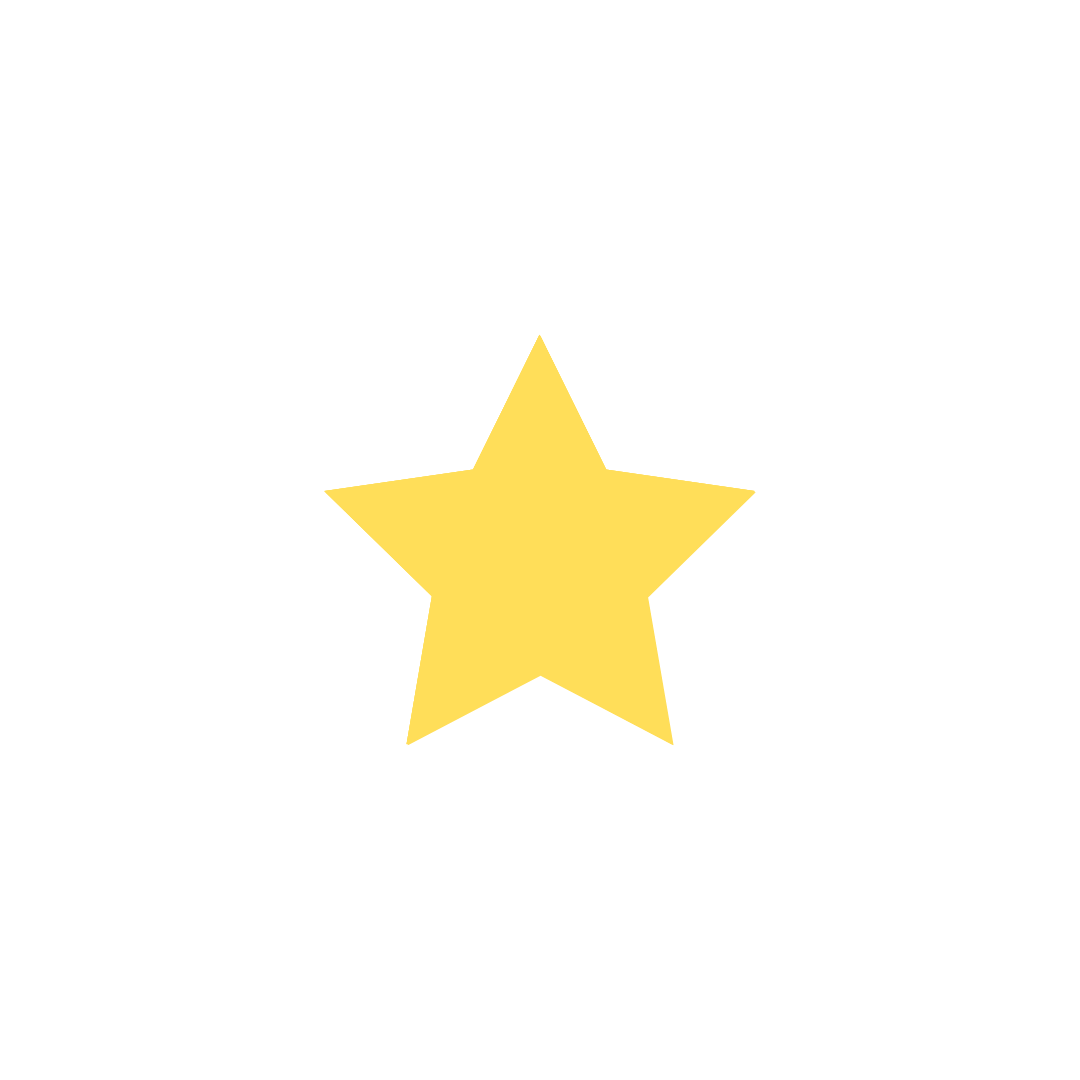 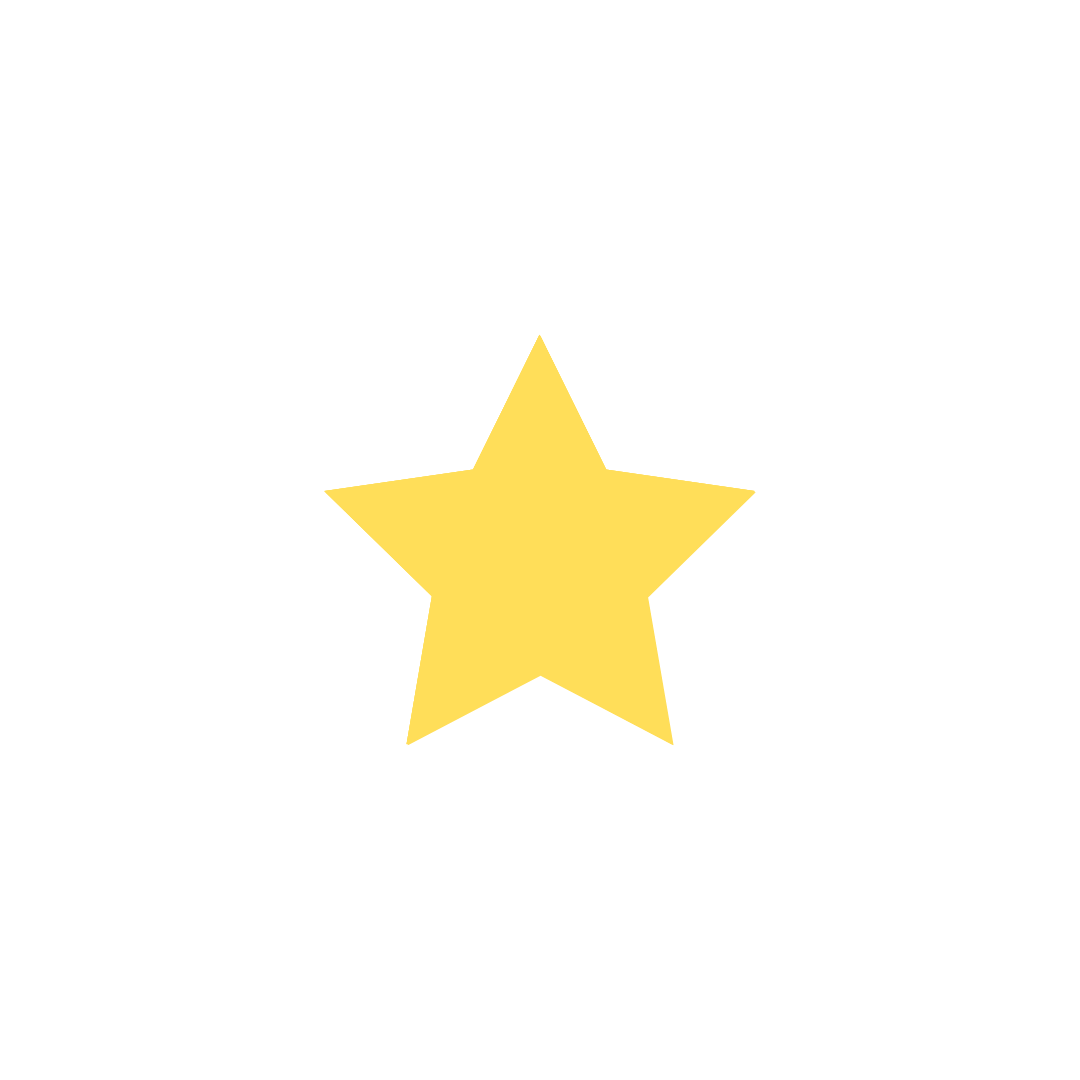 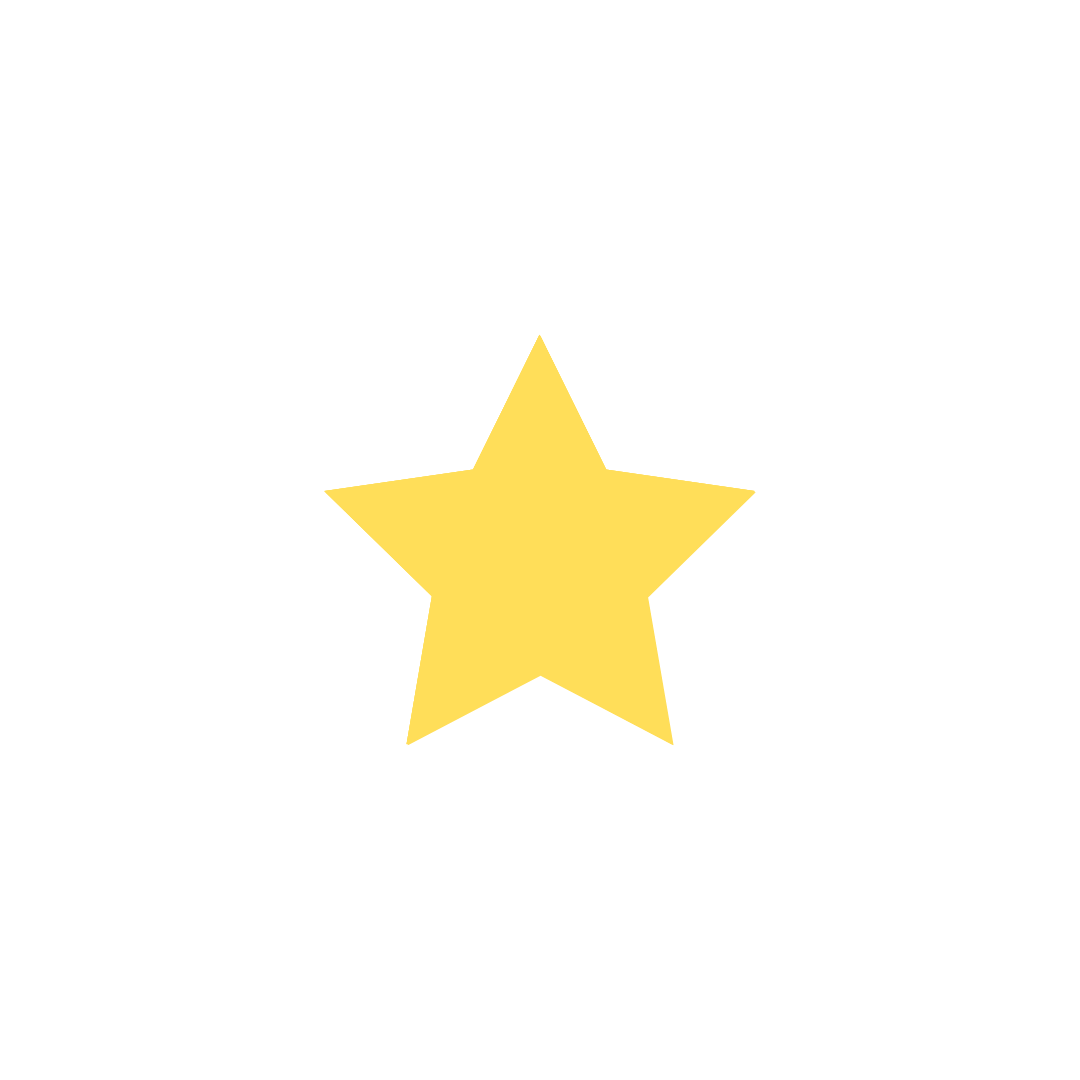 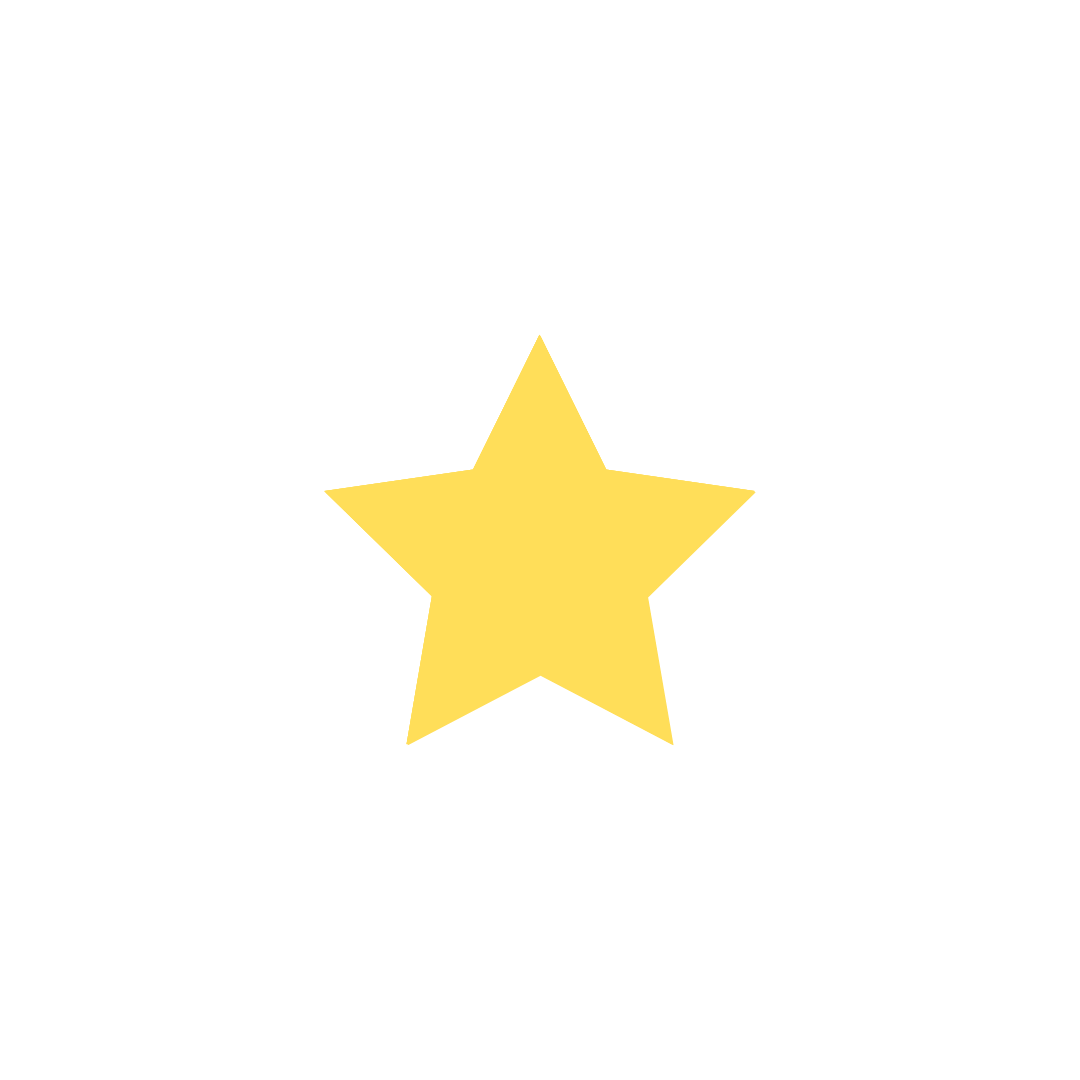 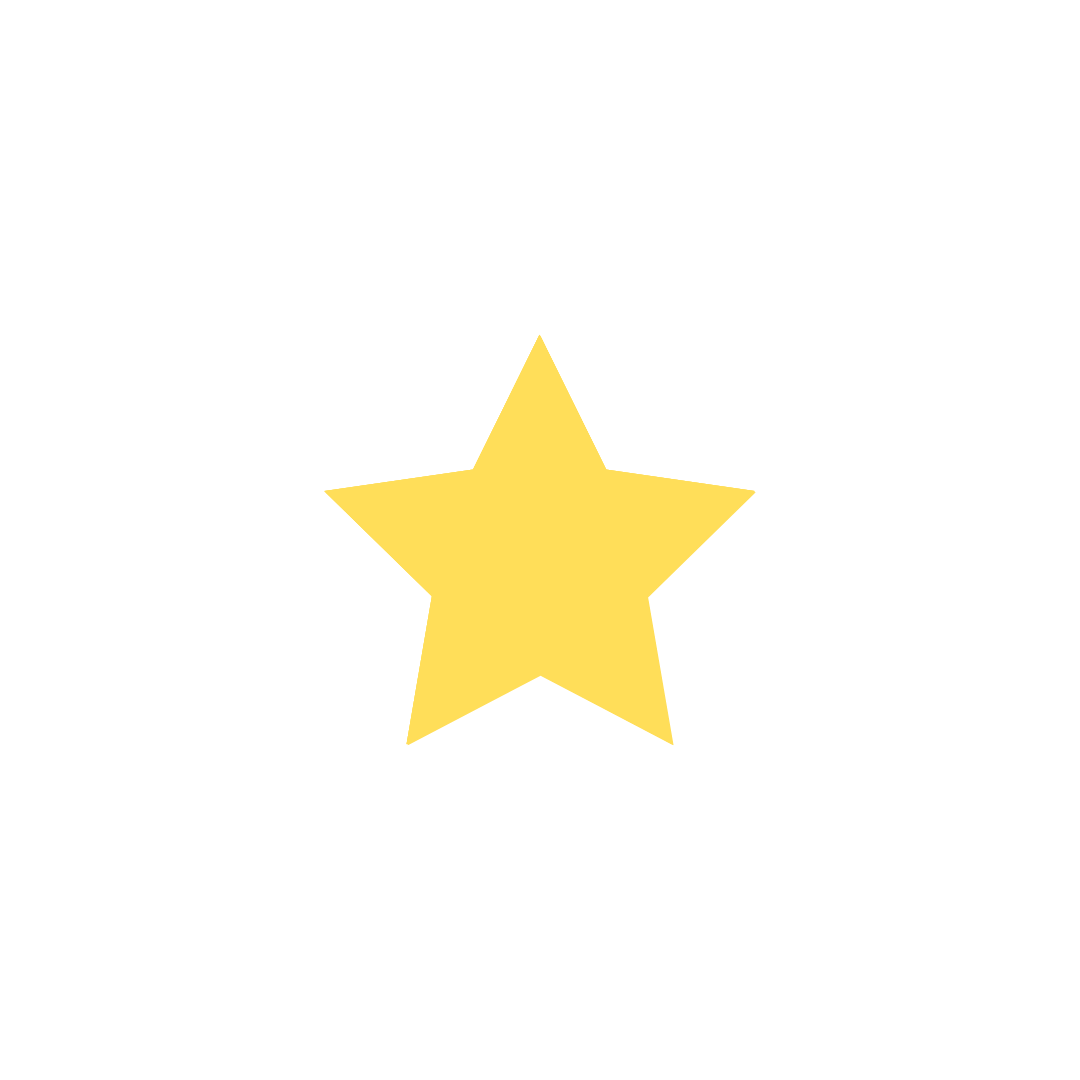 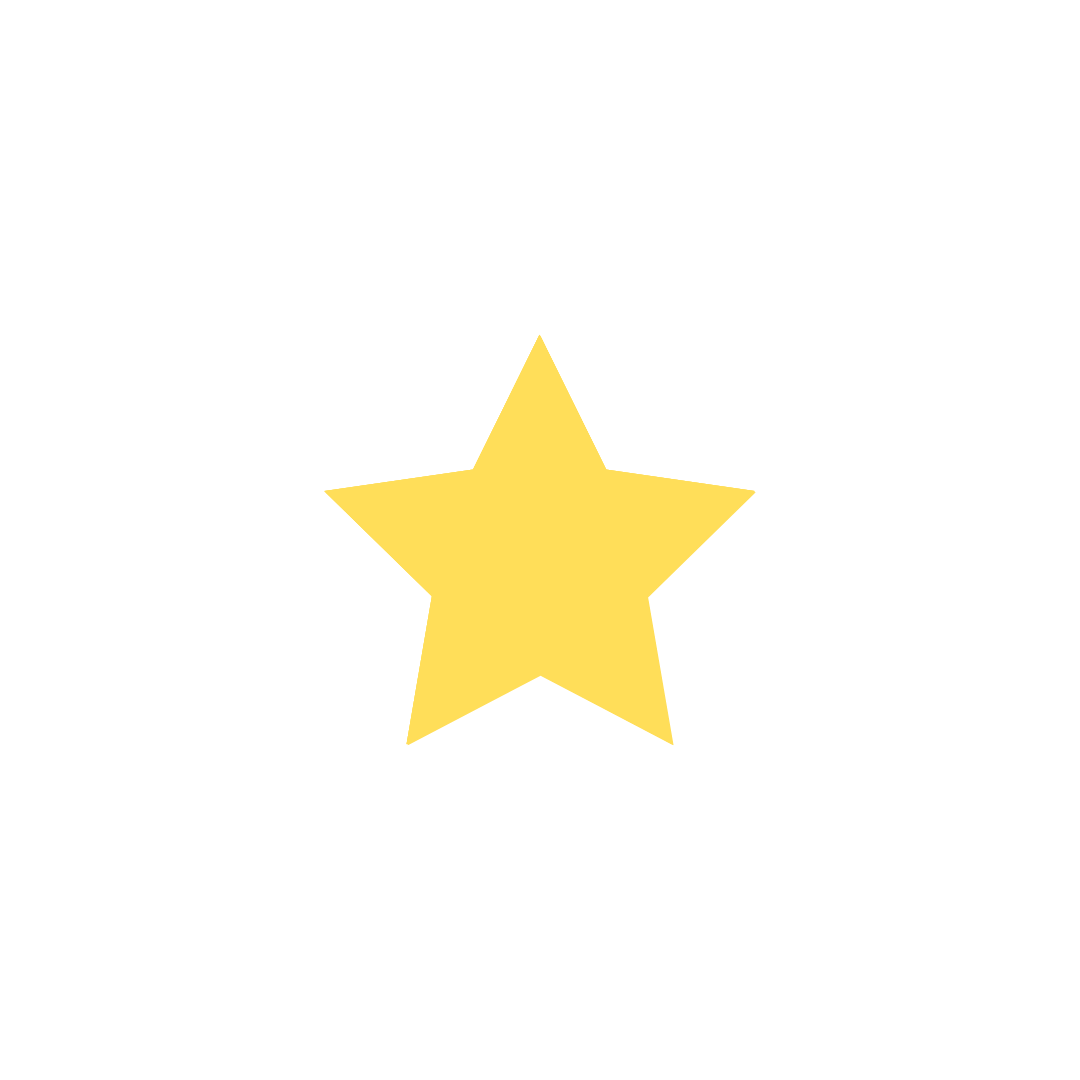 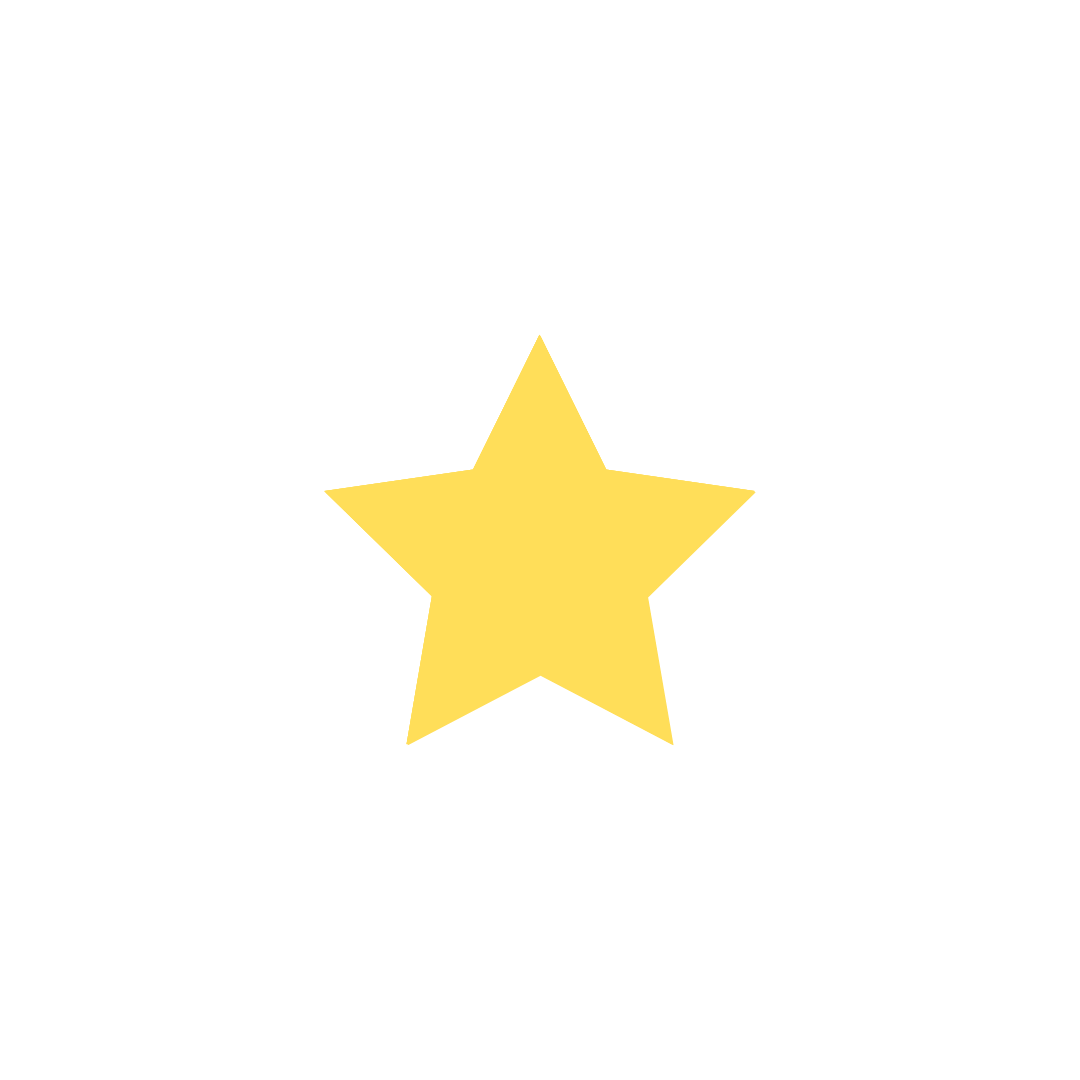 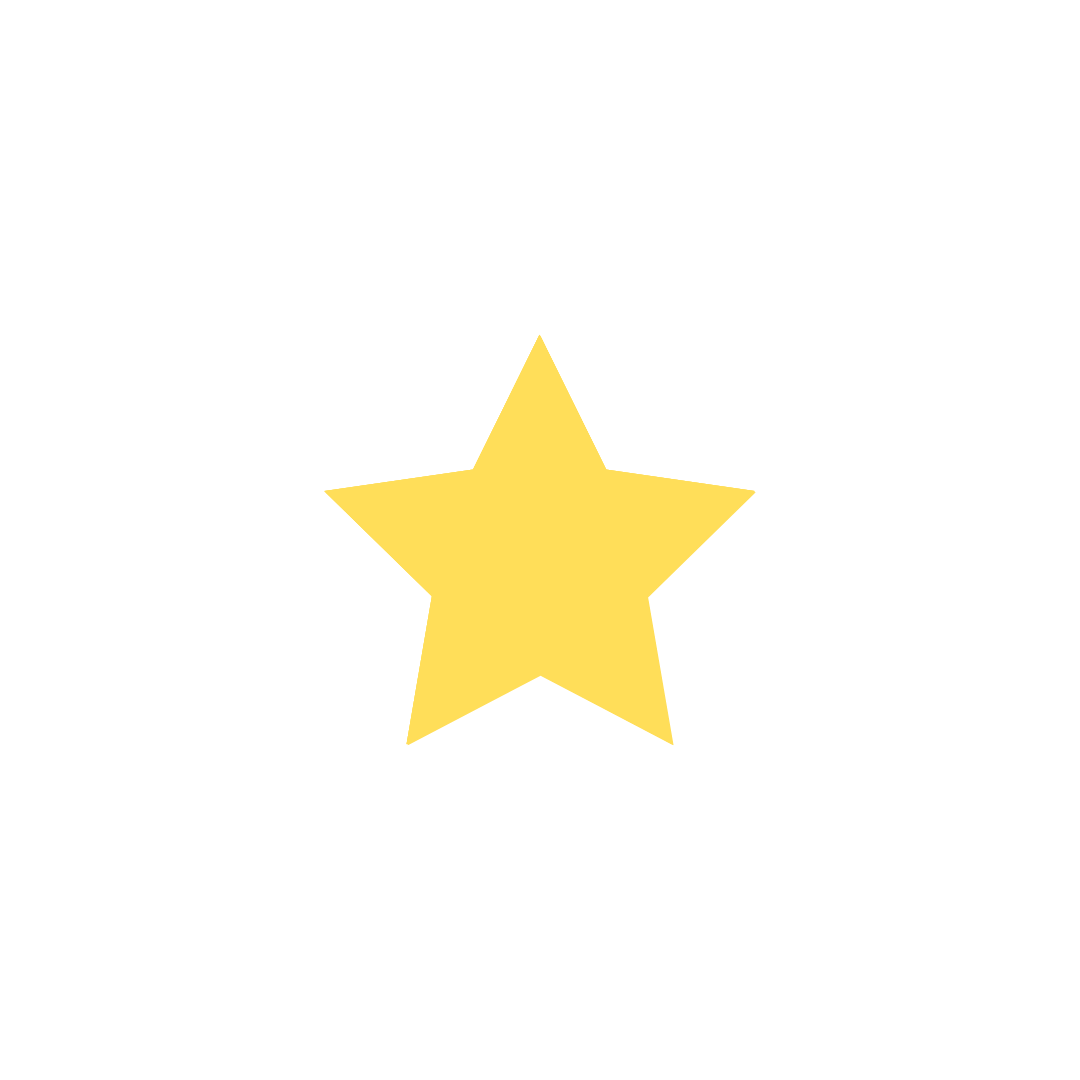 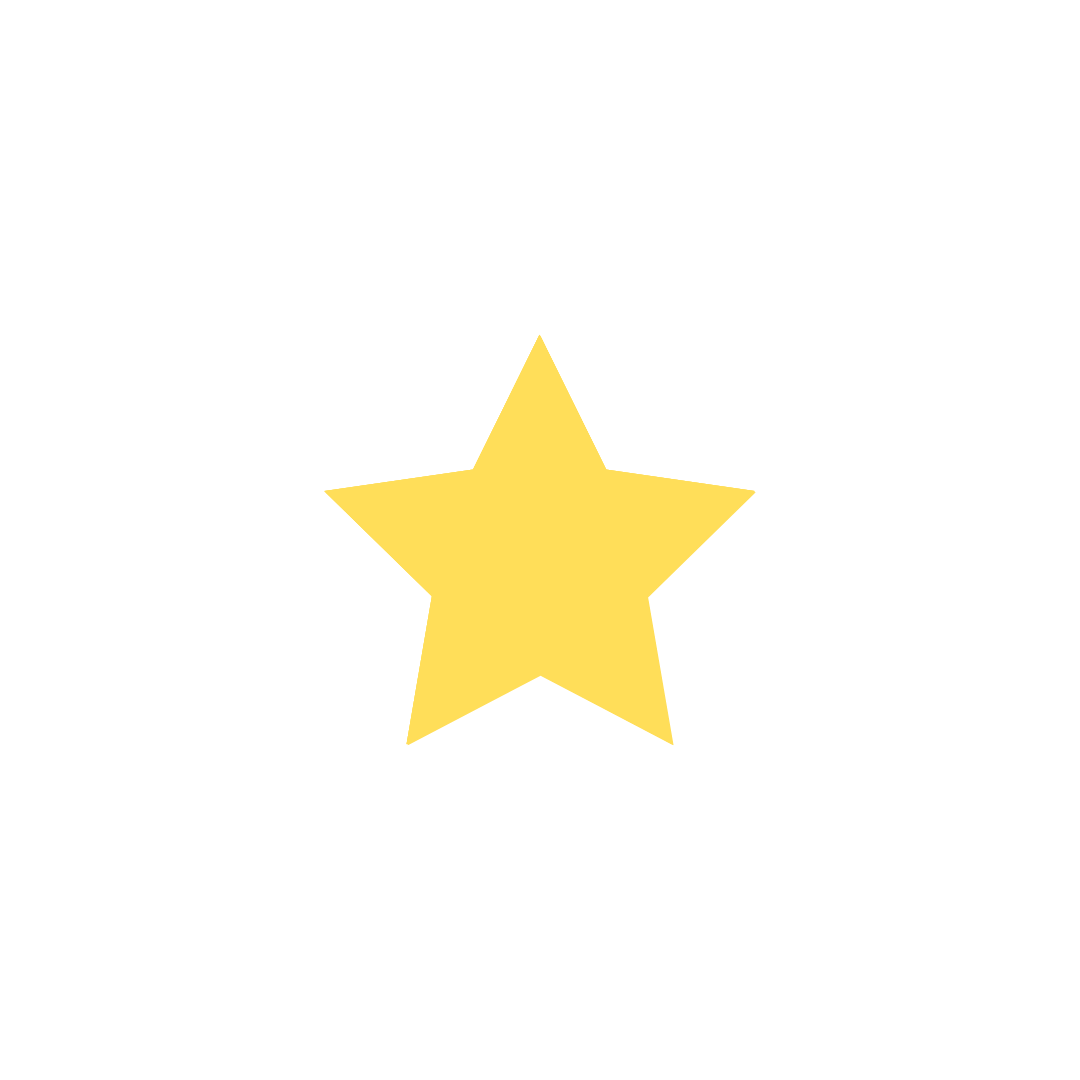 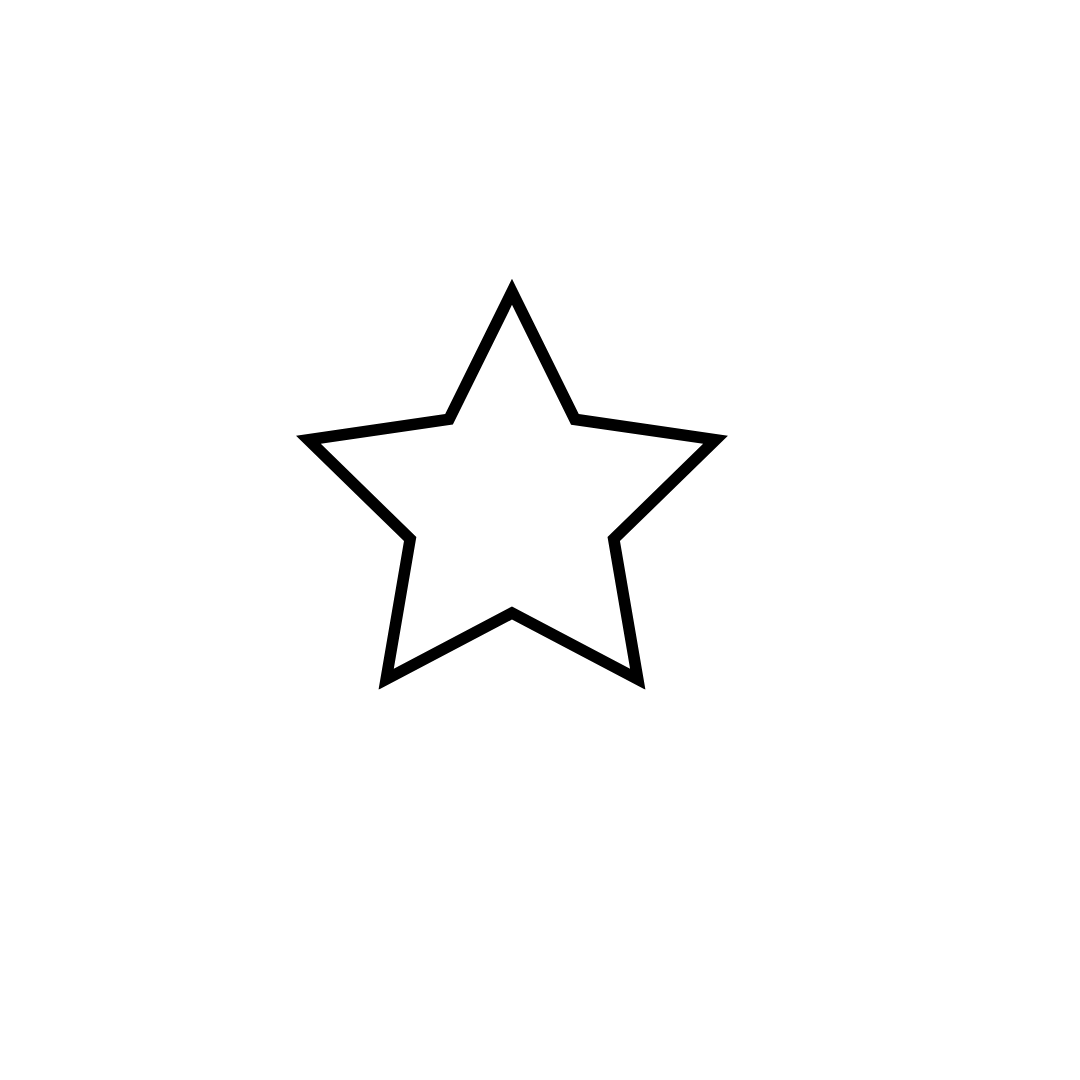 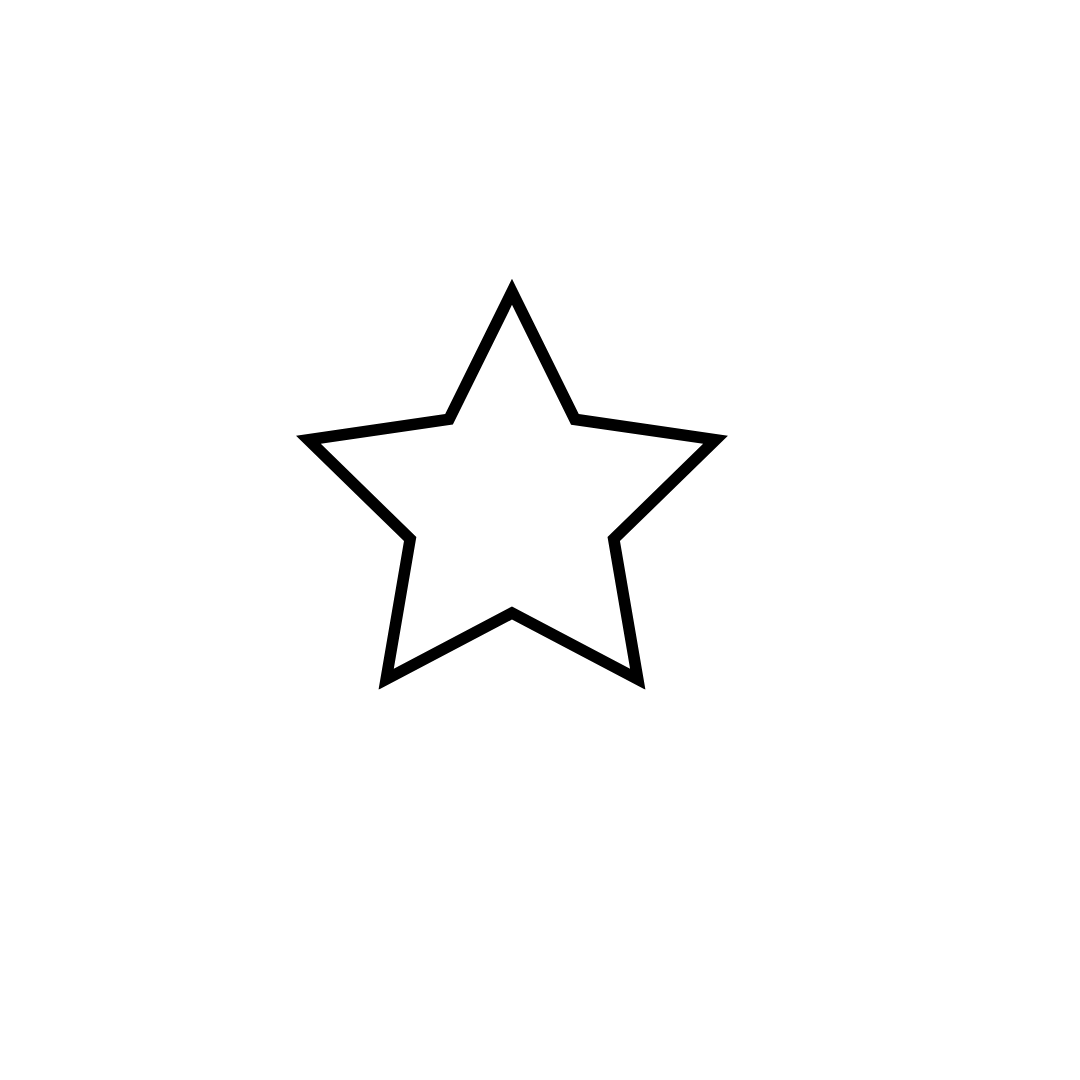 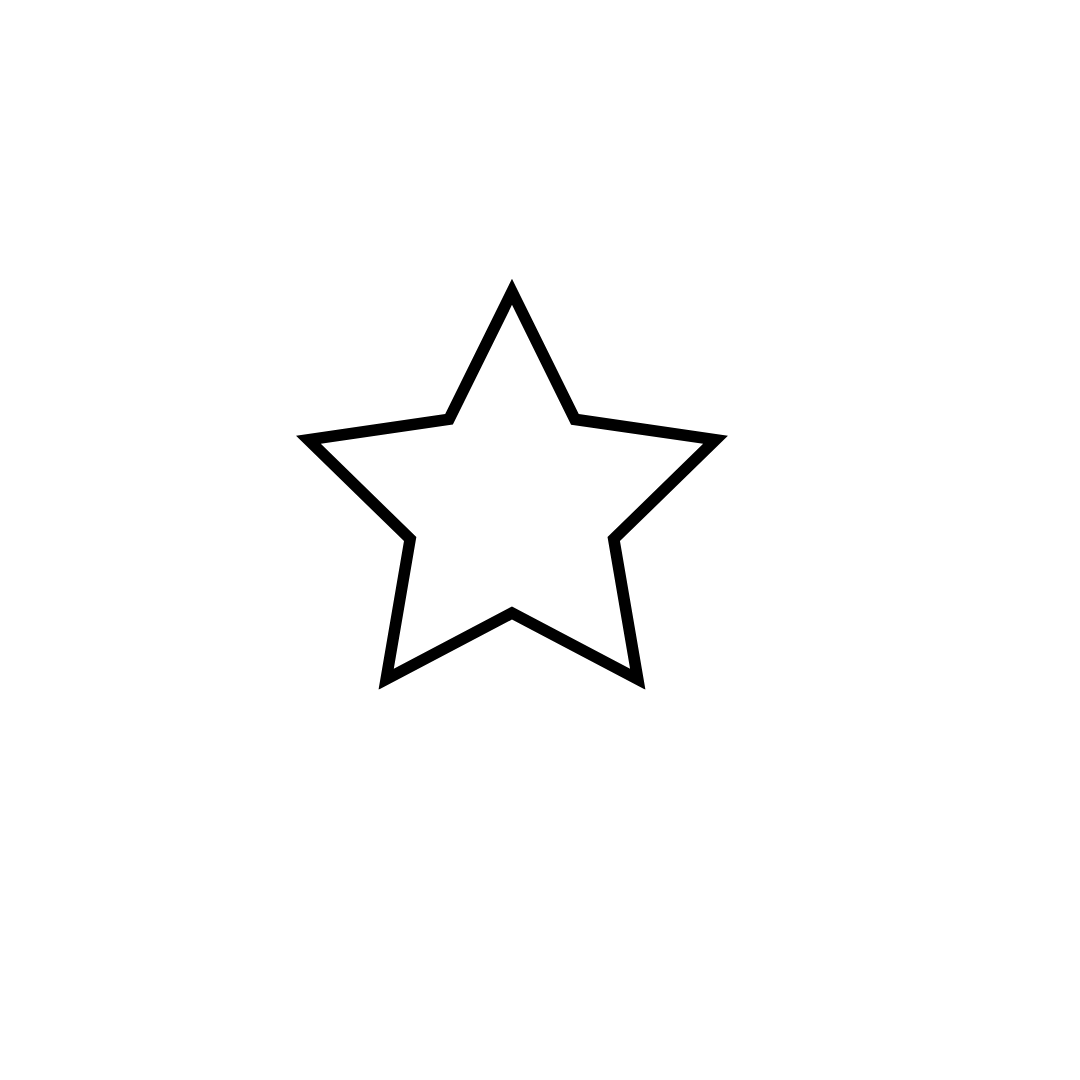 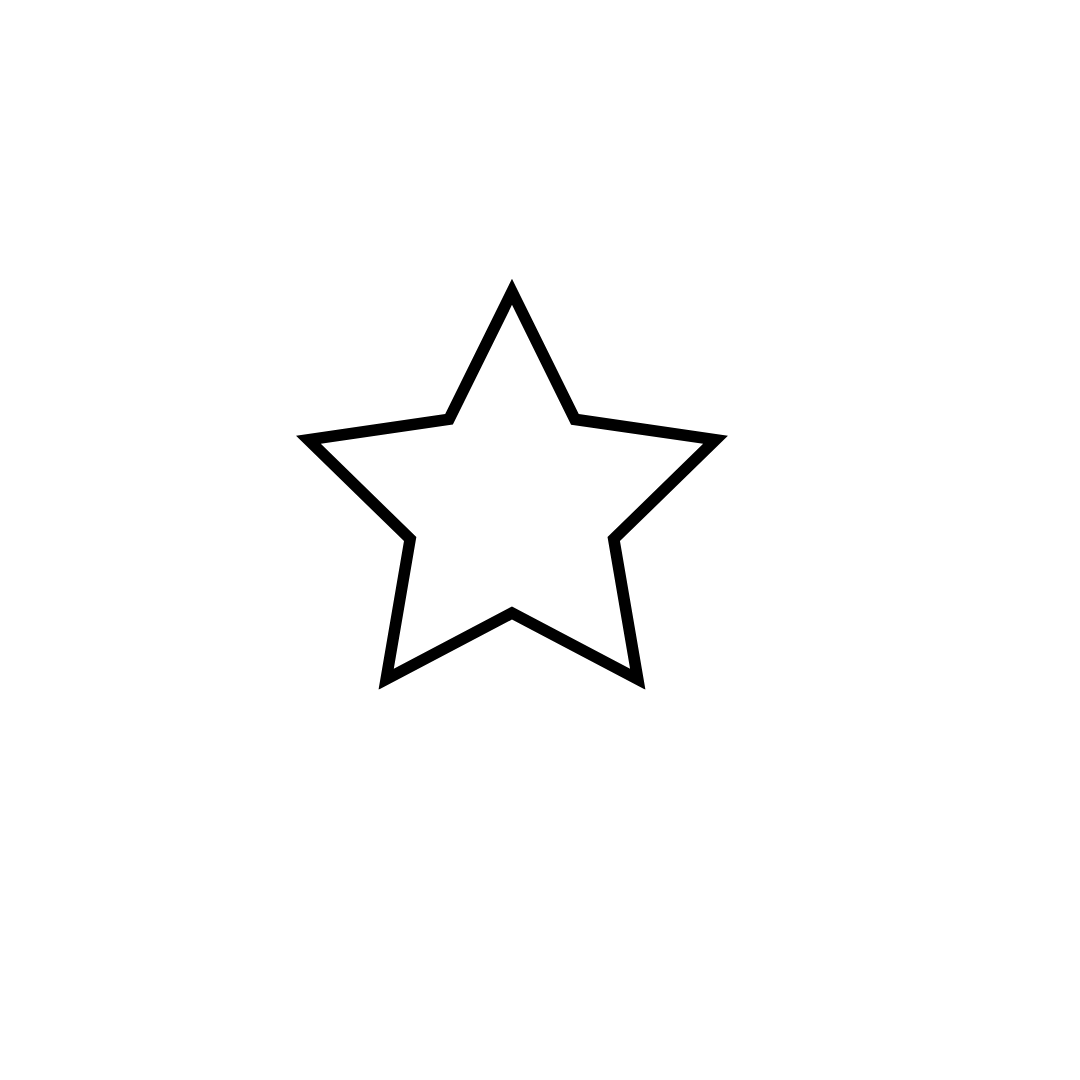 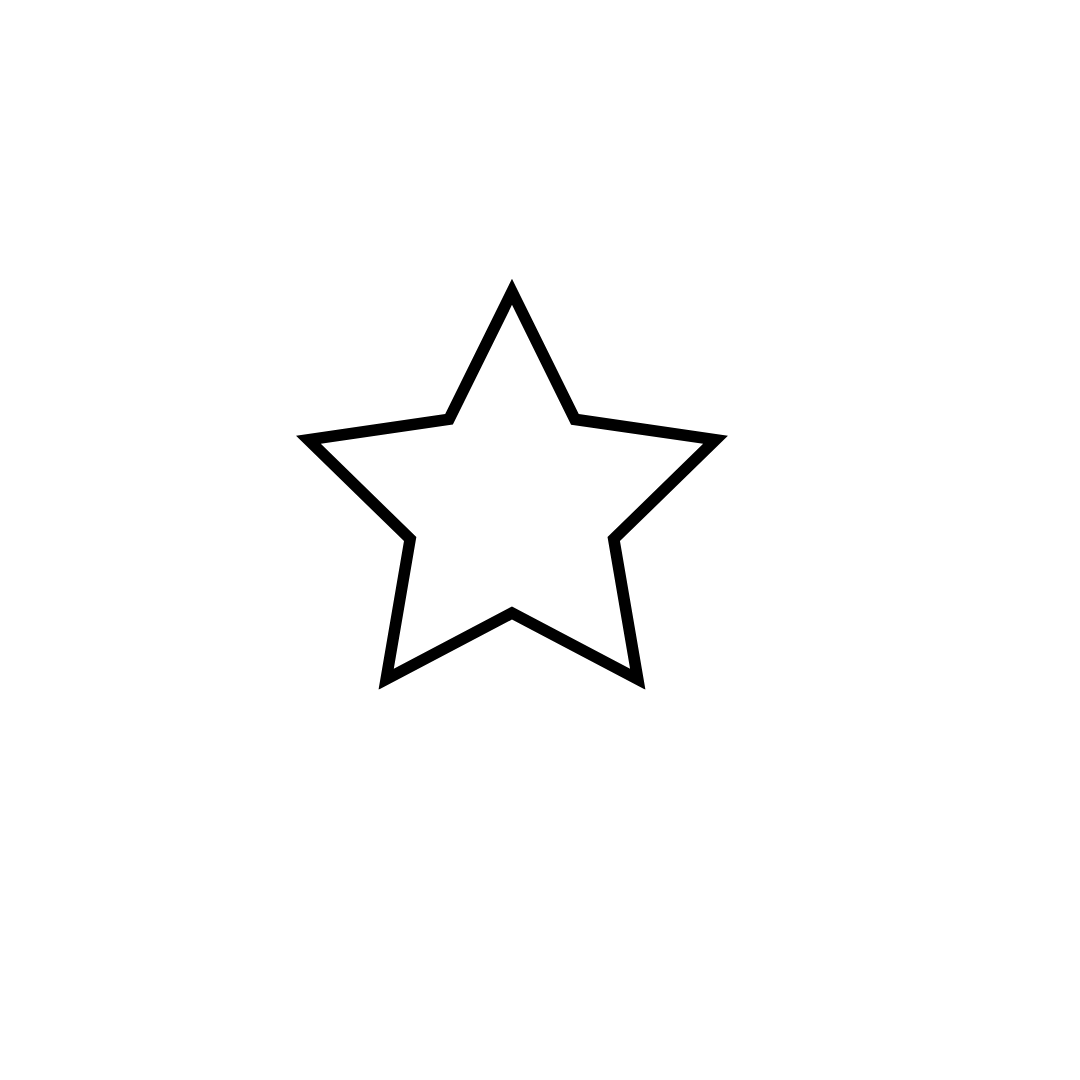 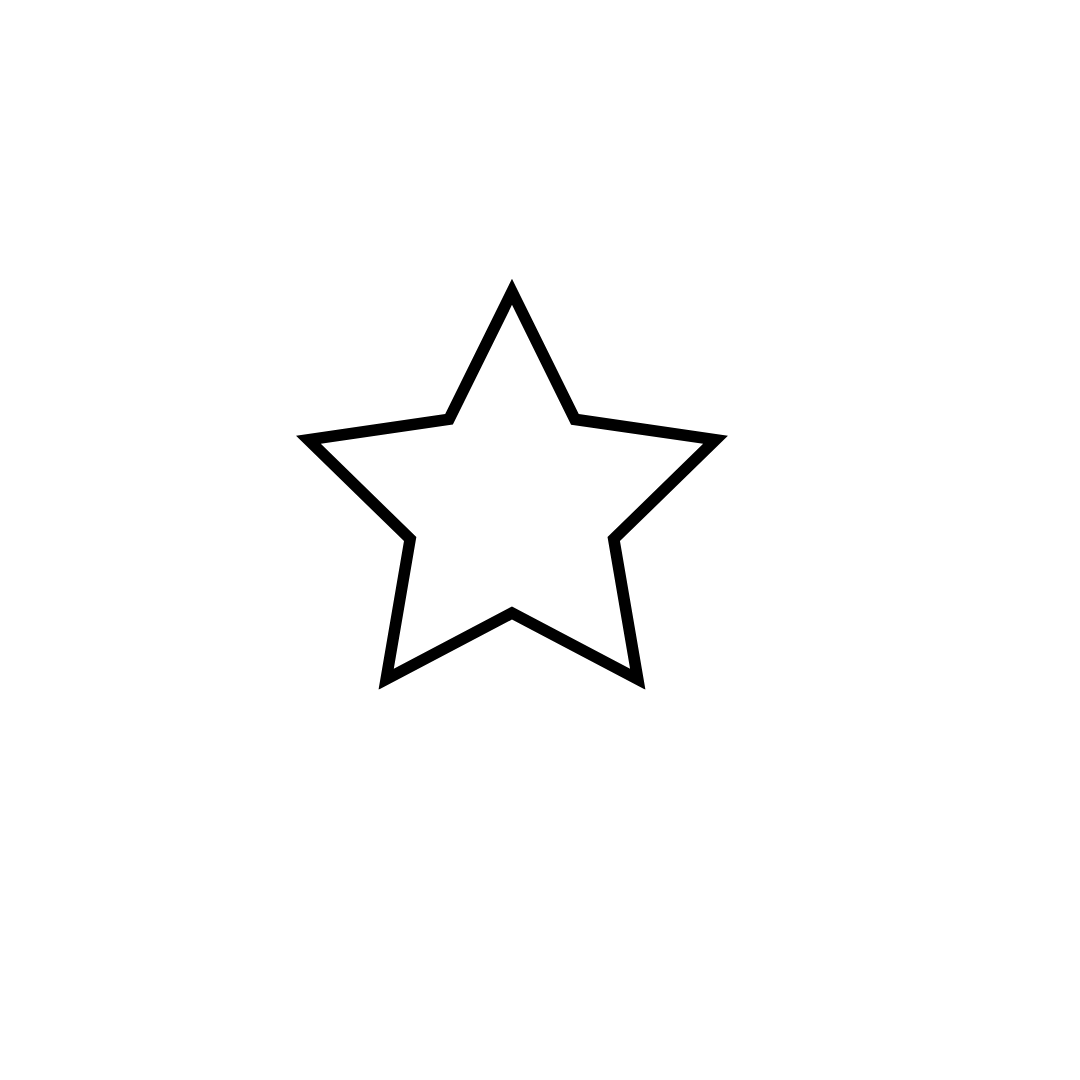 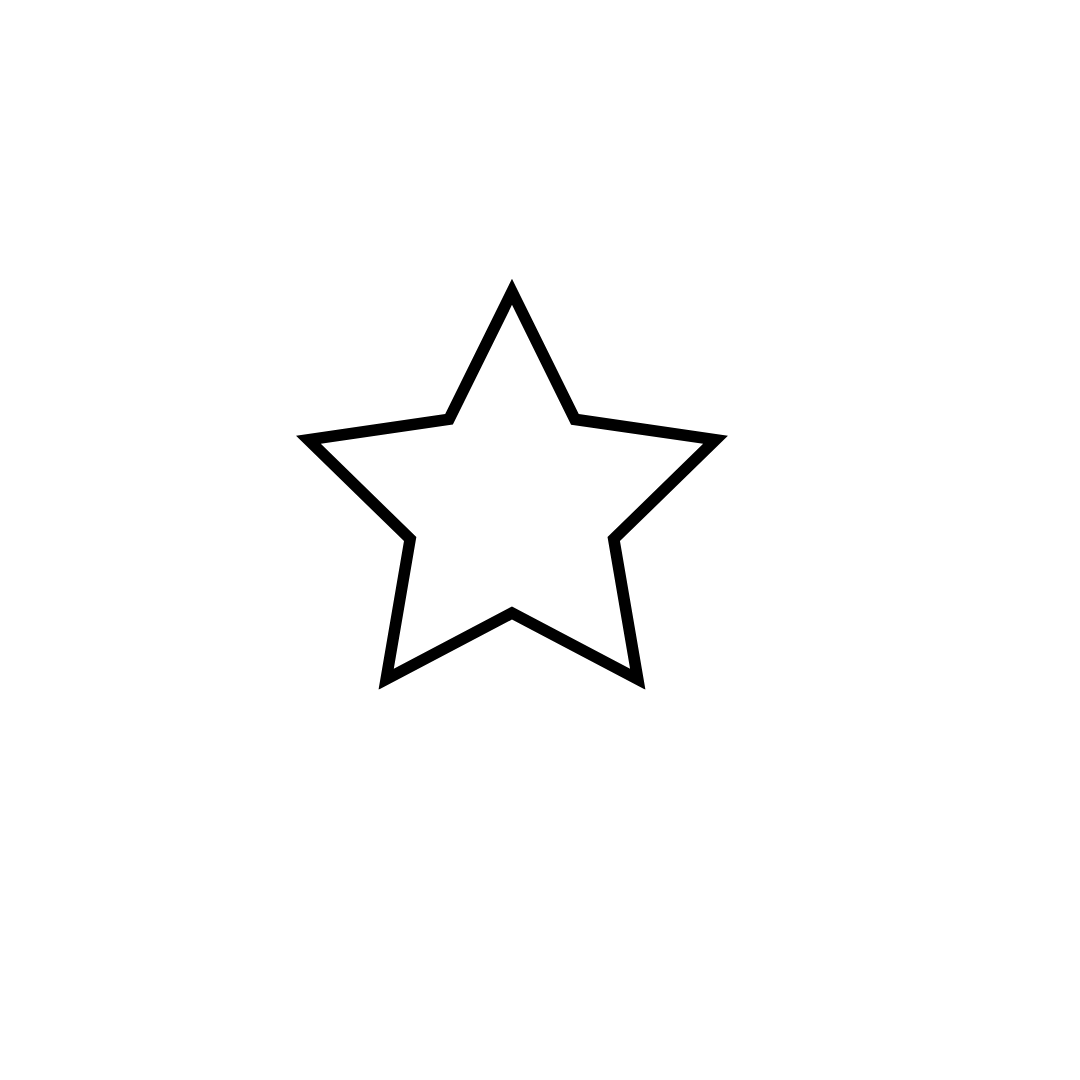 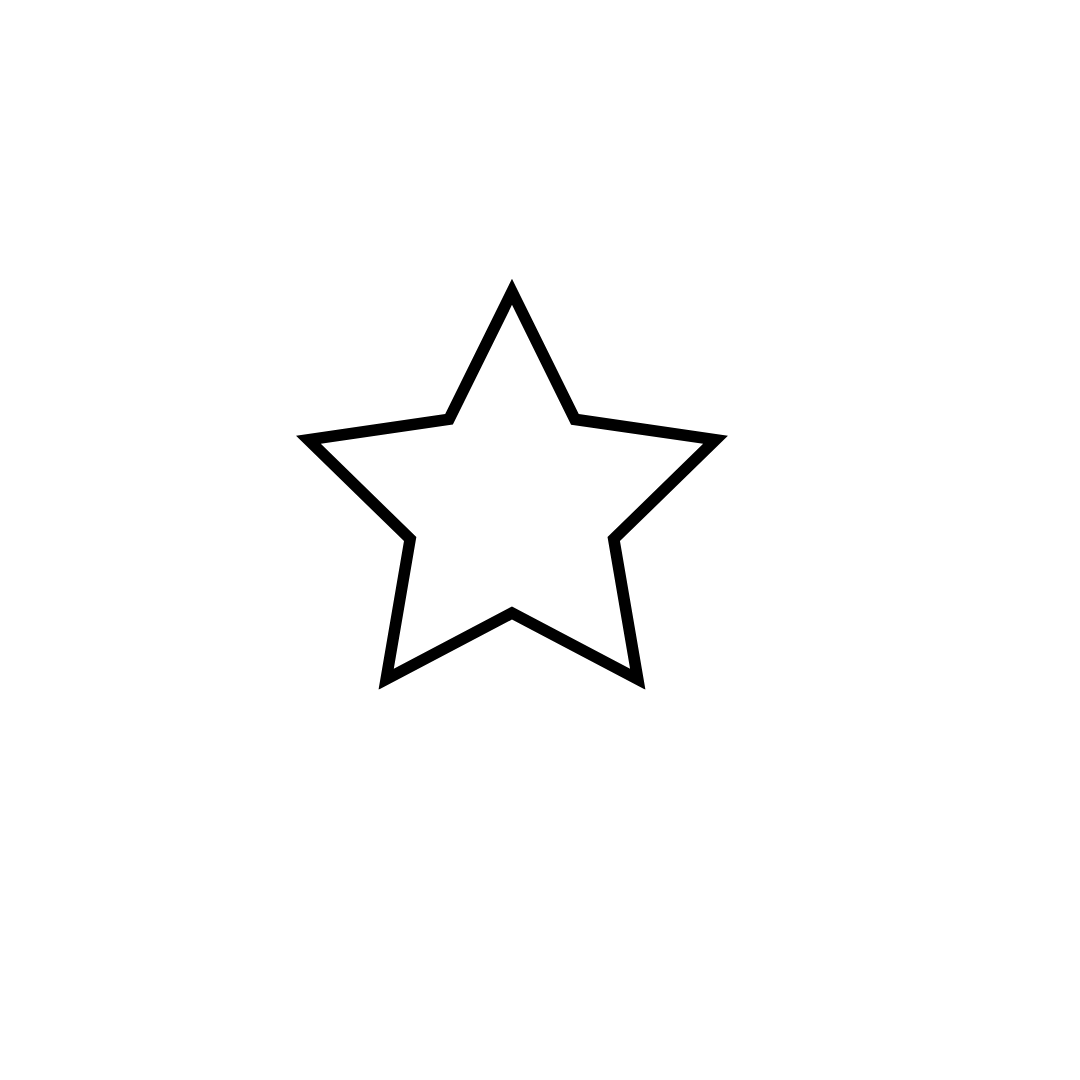 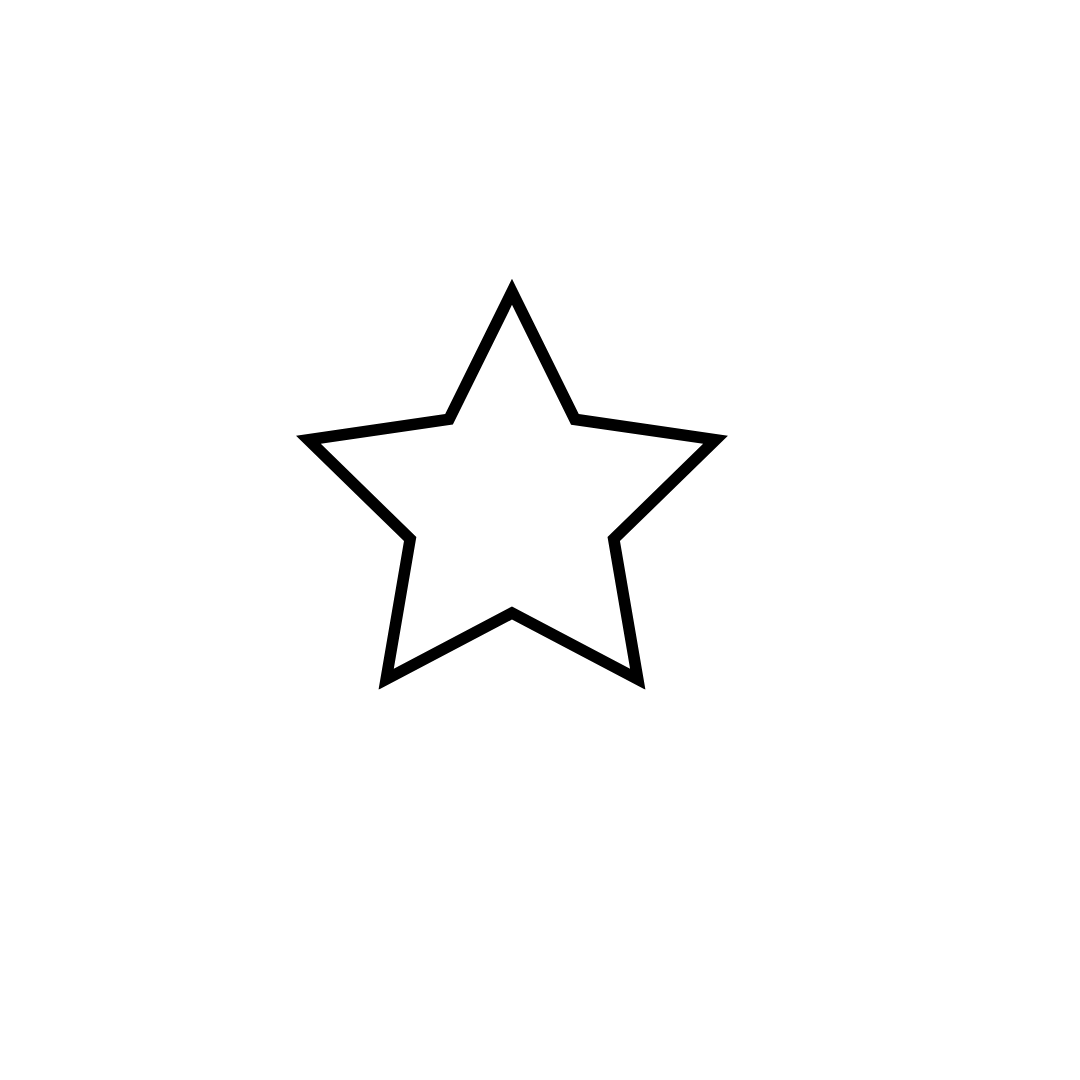 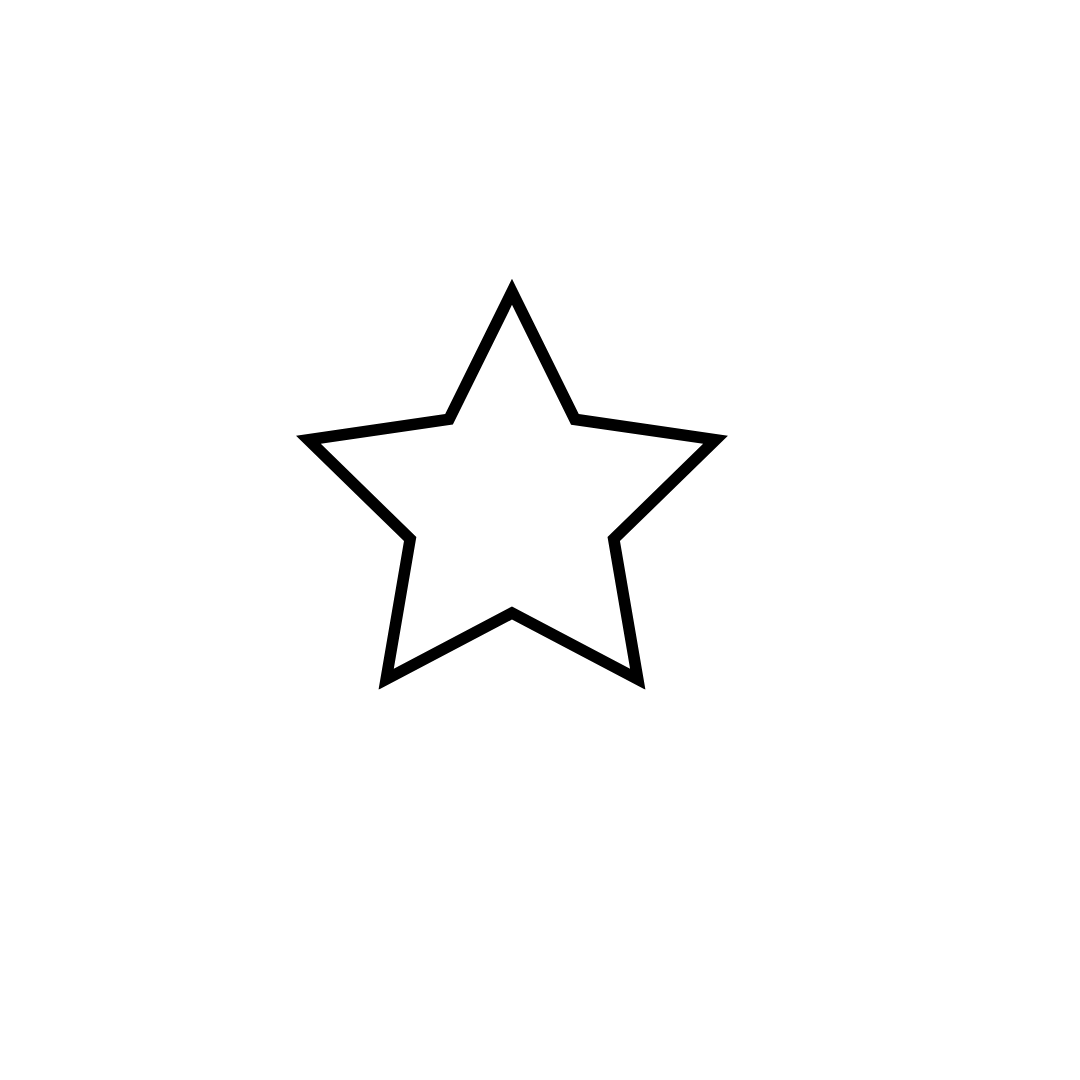 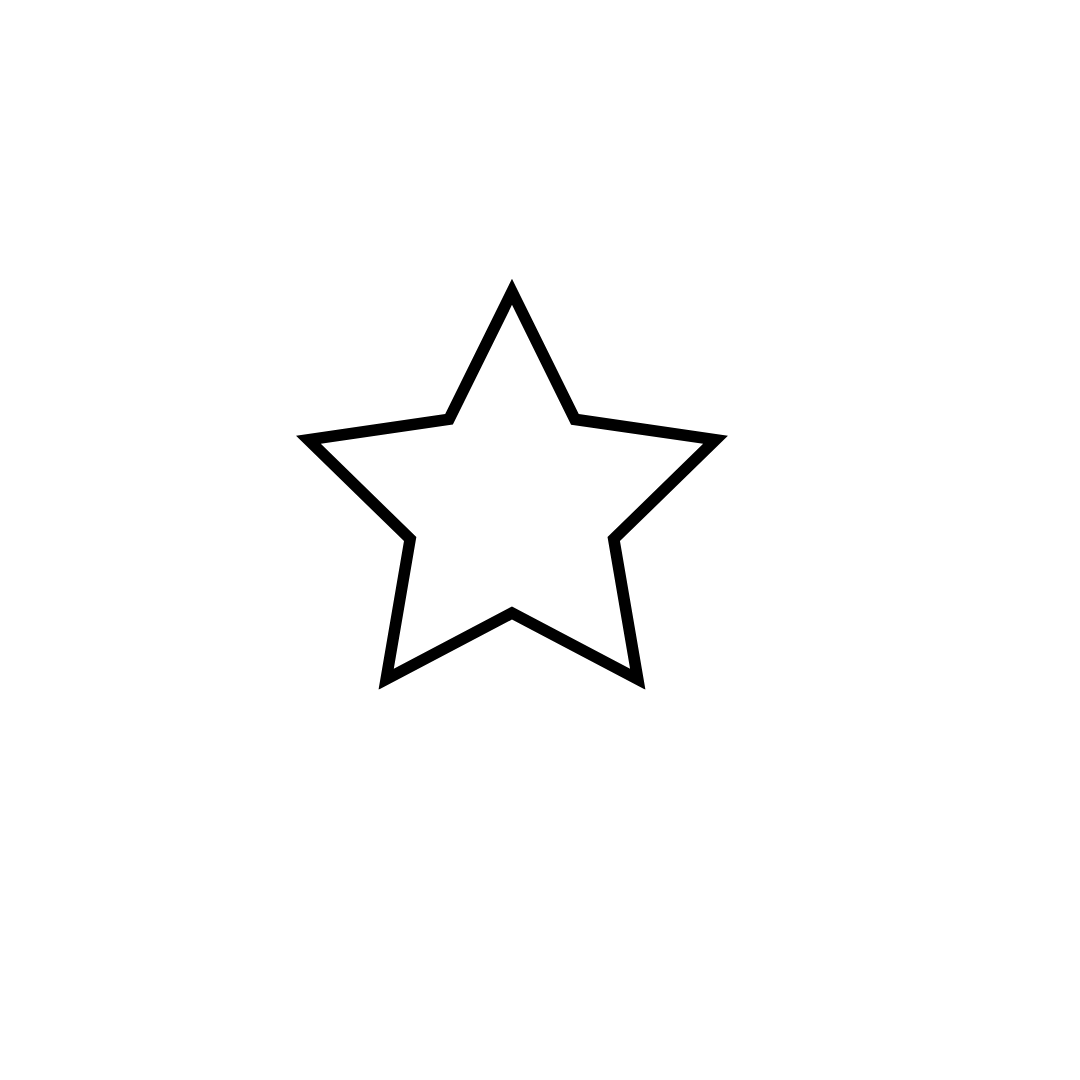 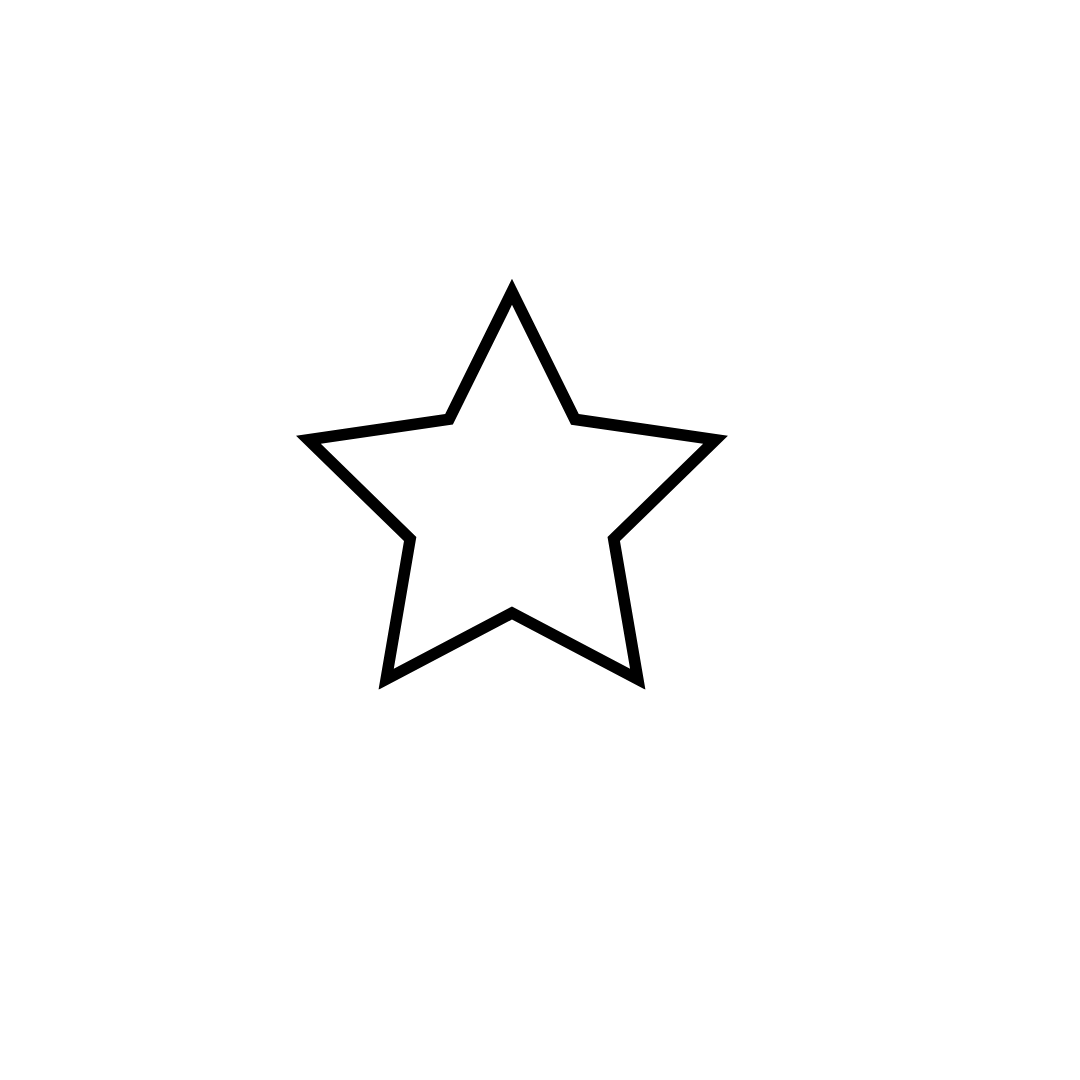 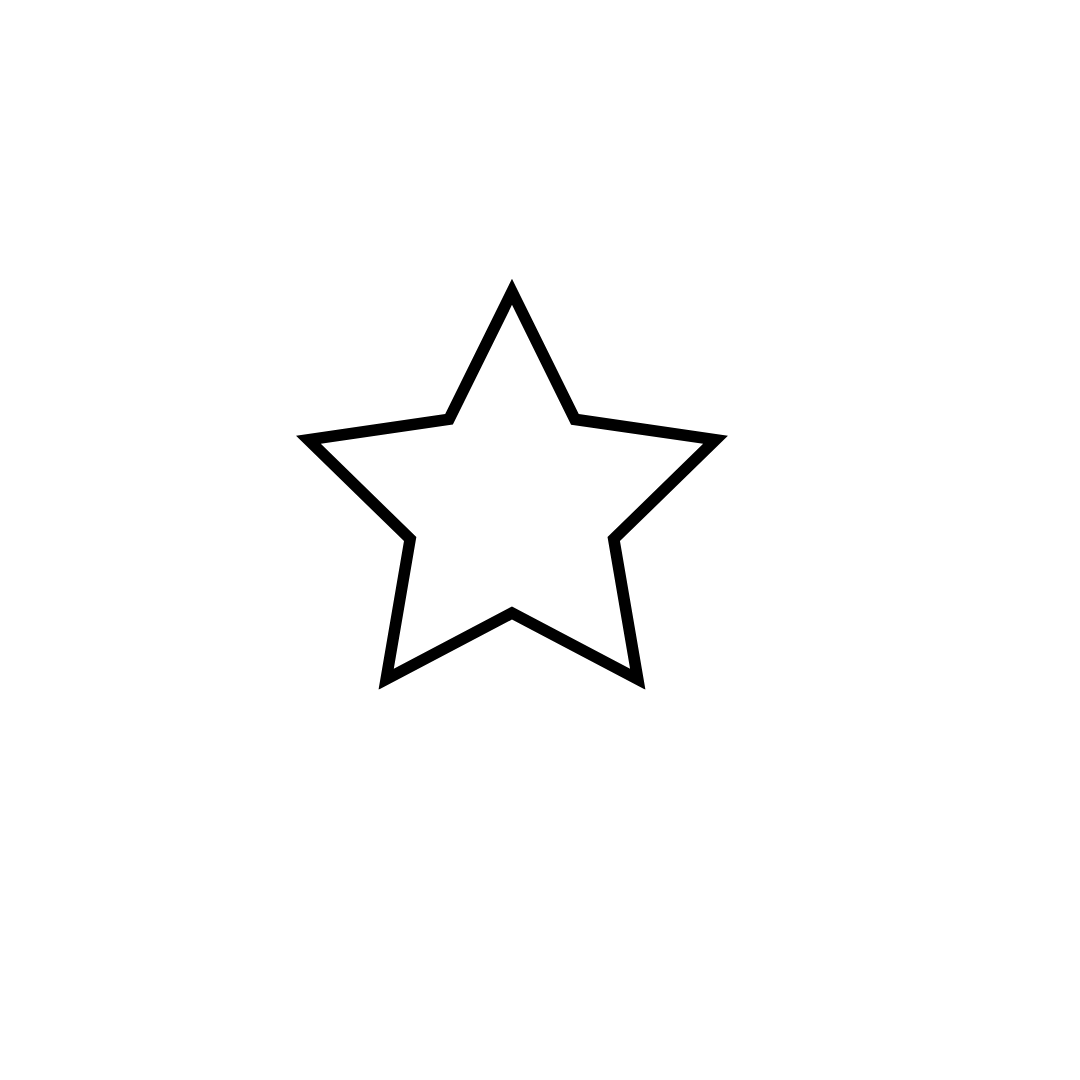 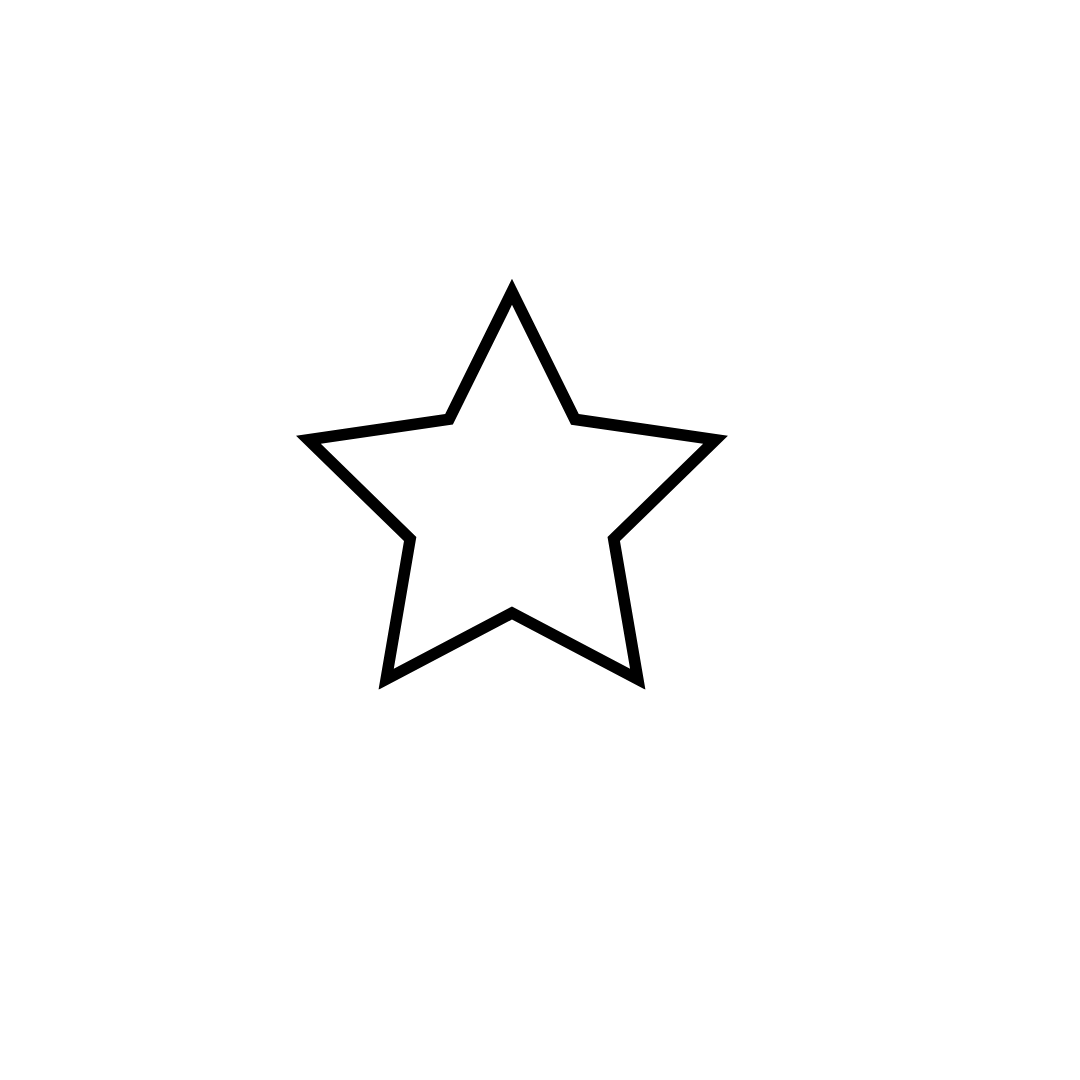 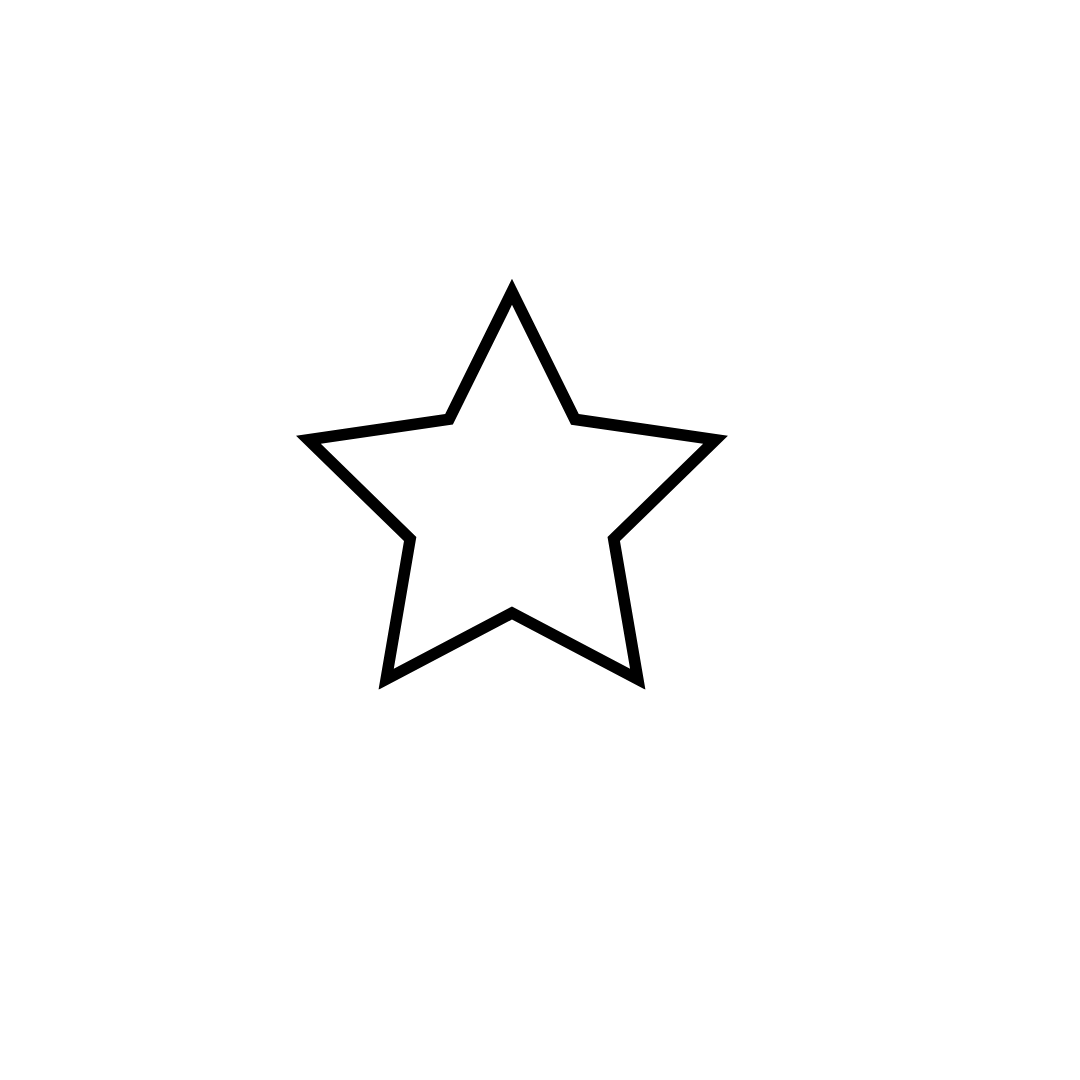 Alumno/a 8
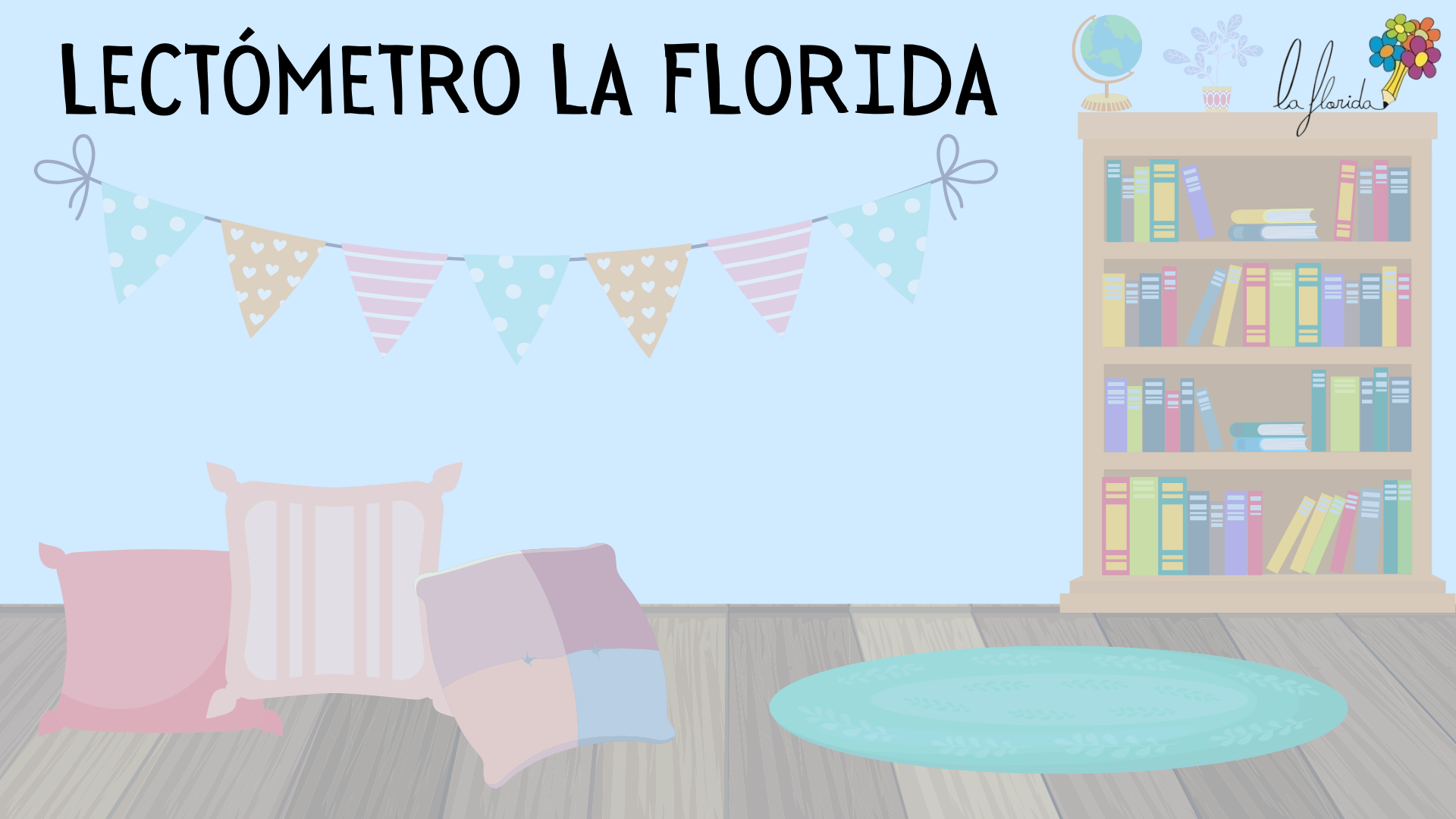 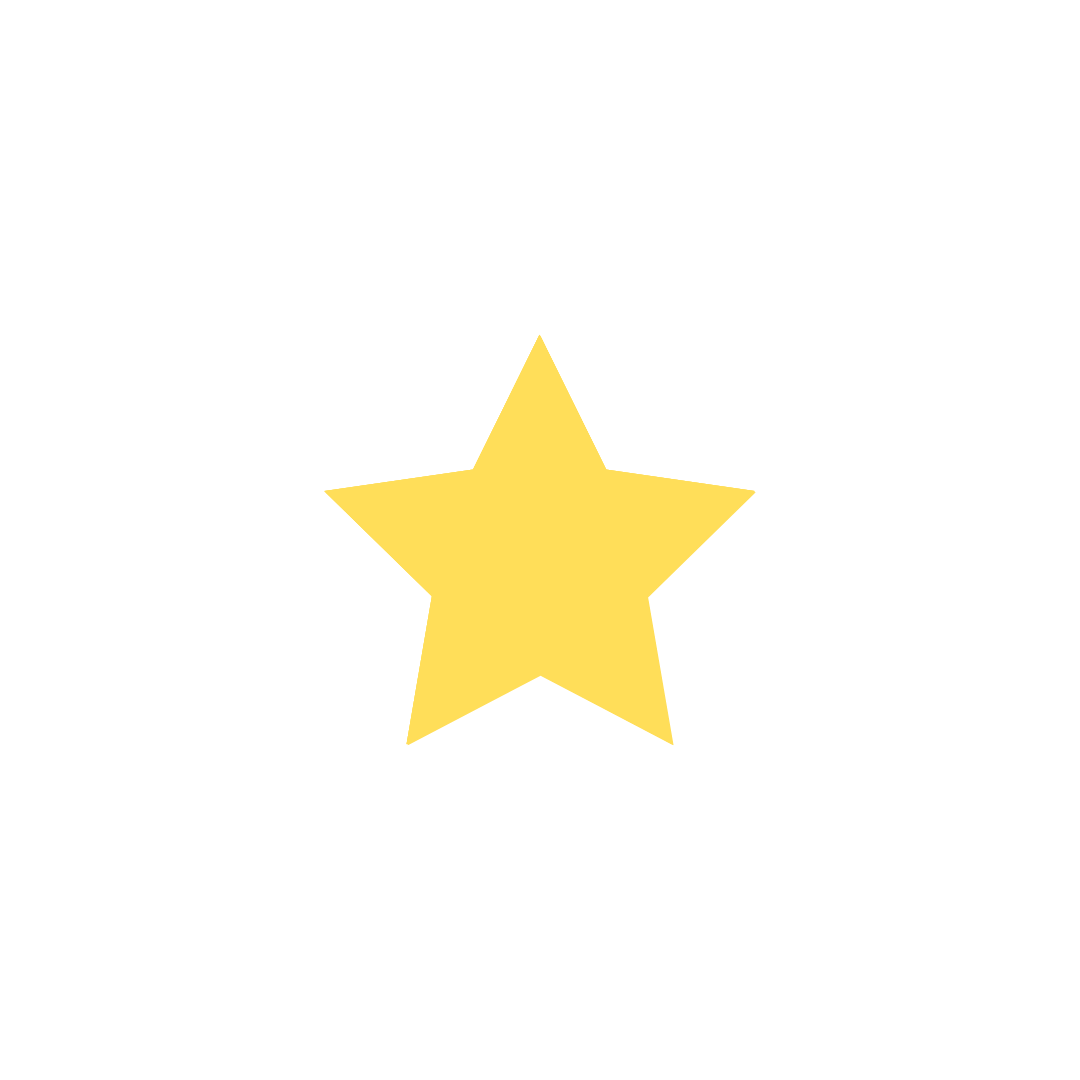 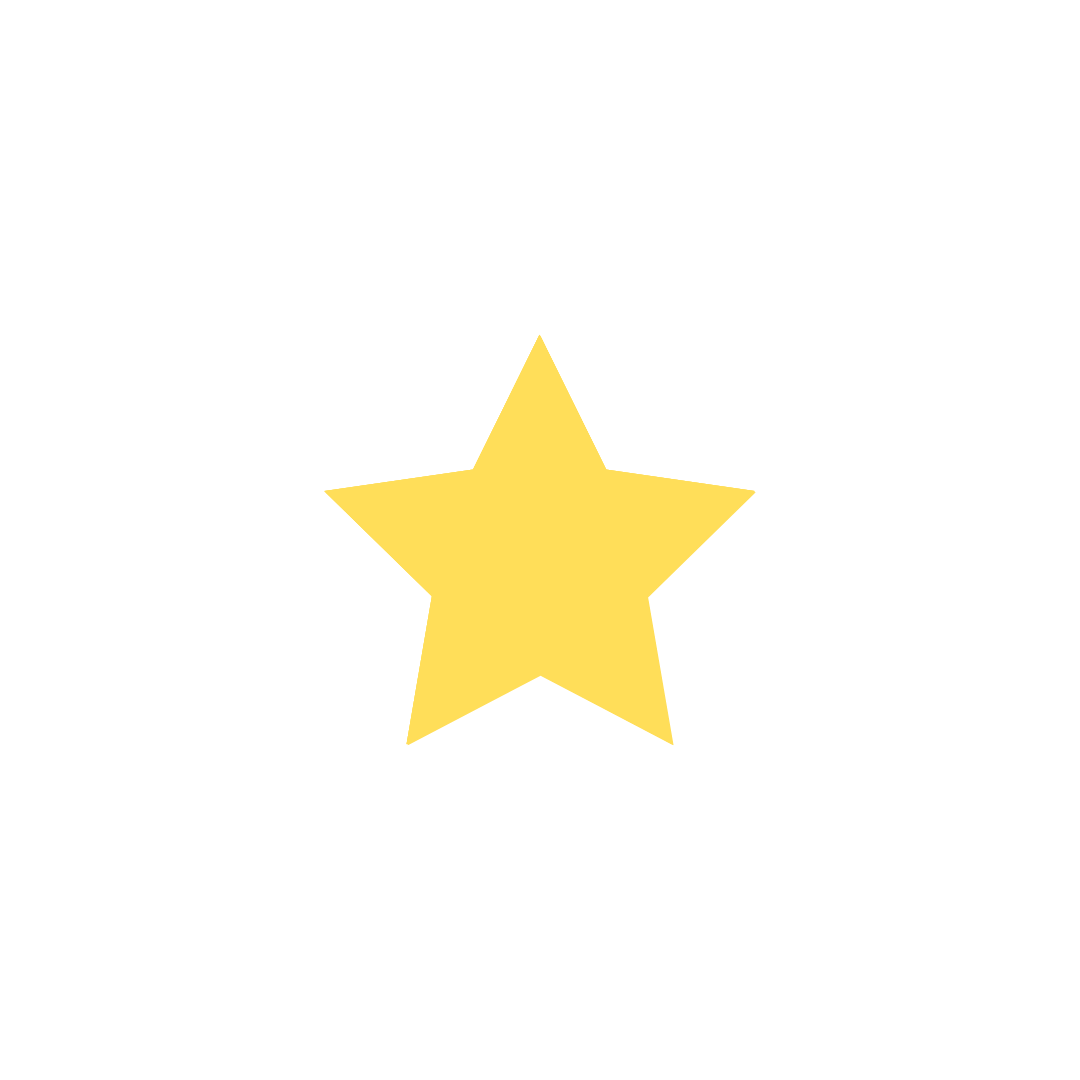 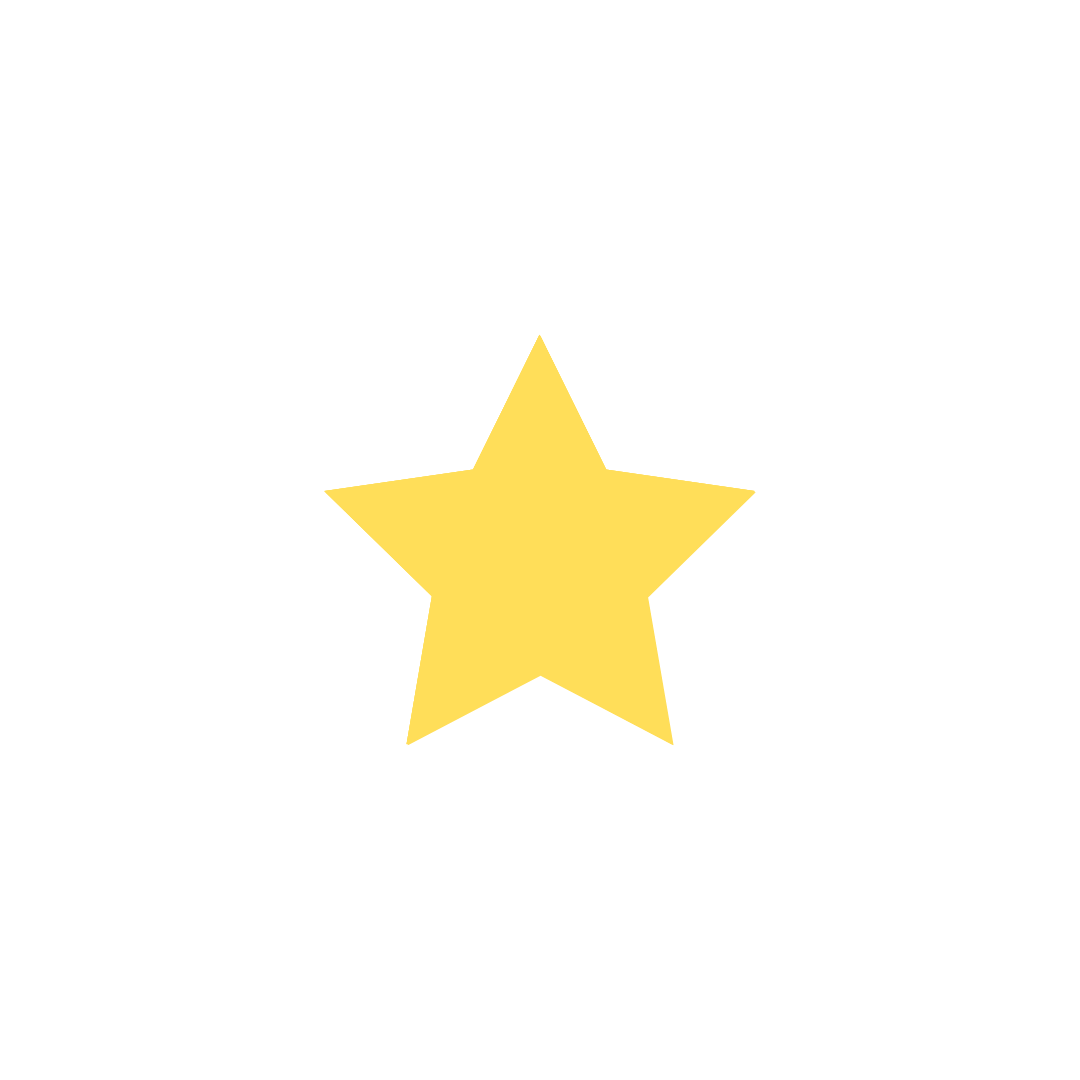 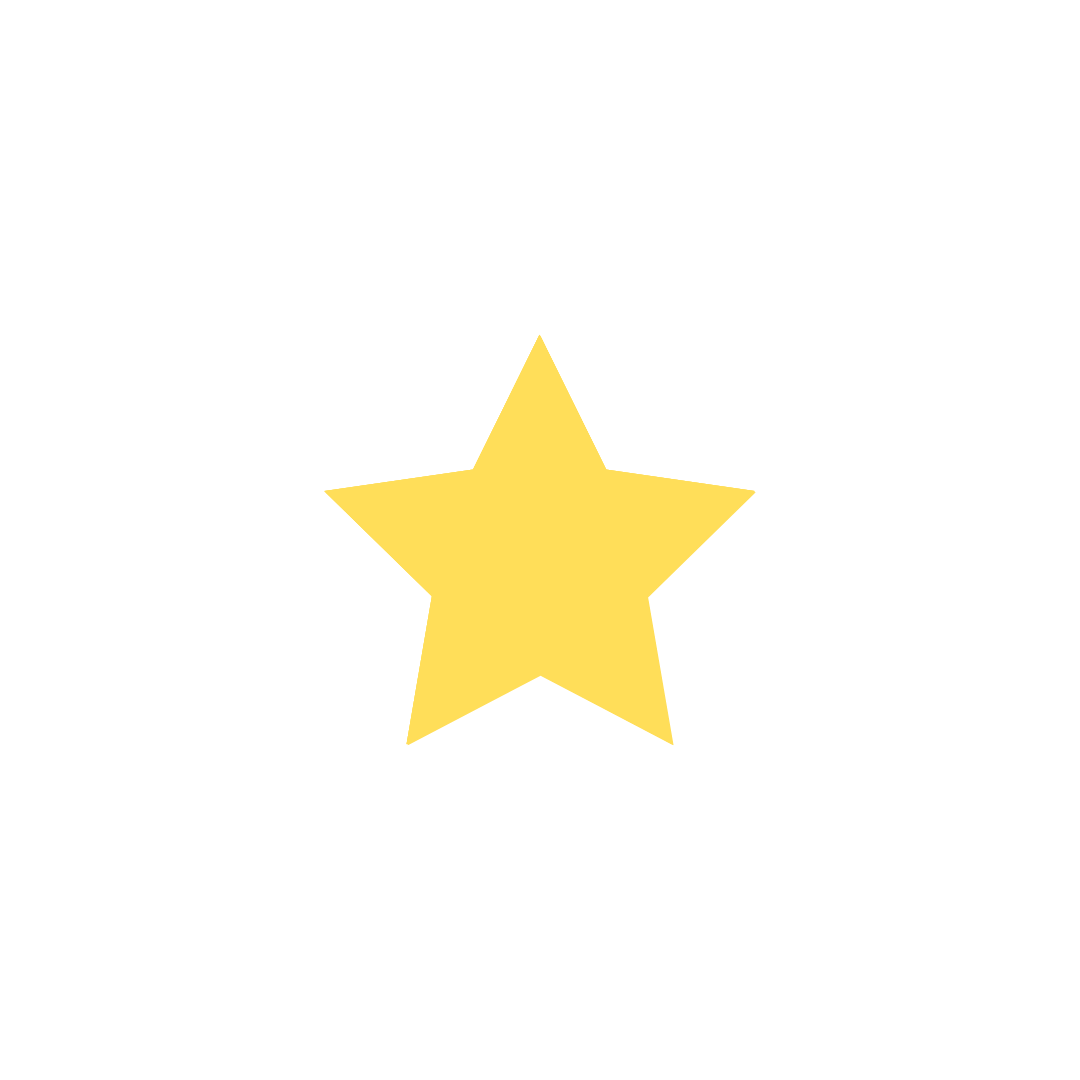 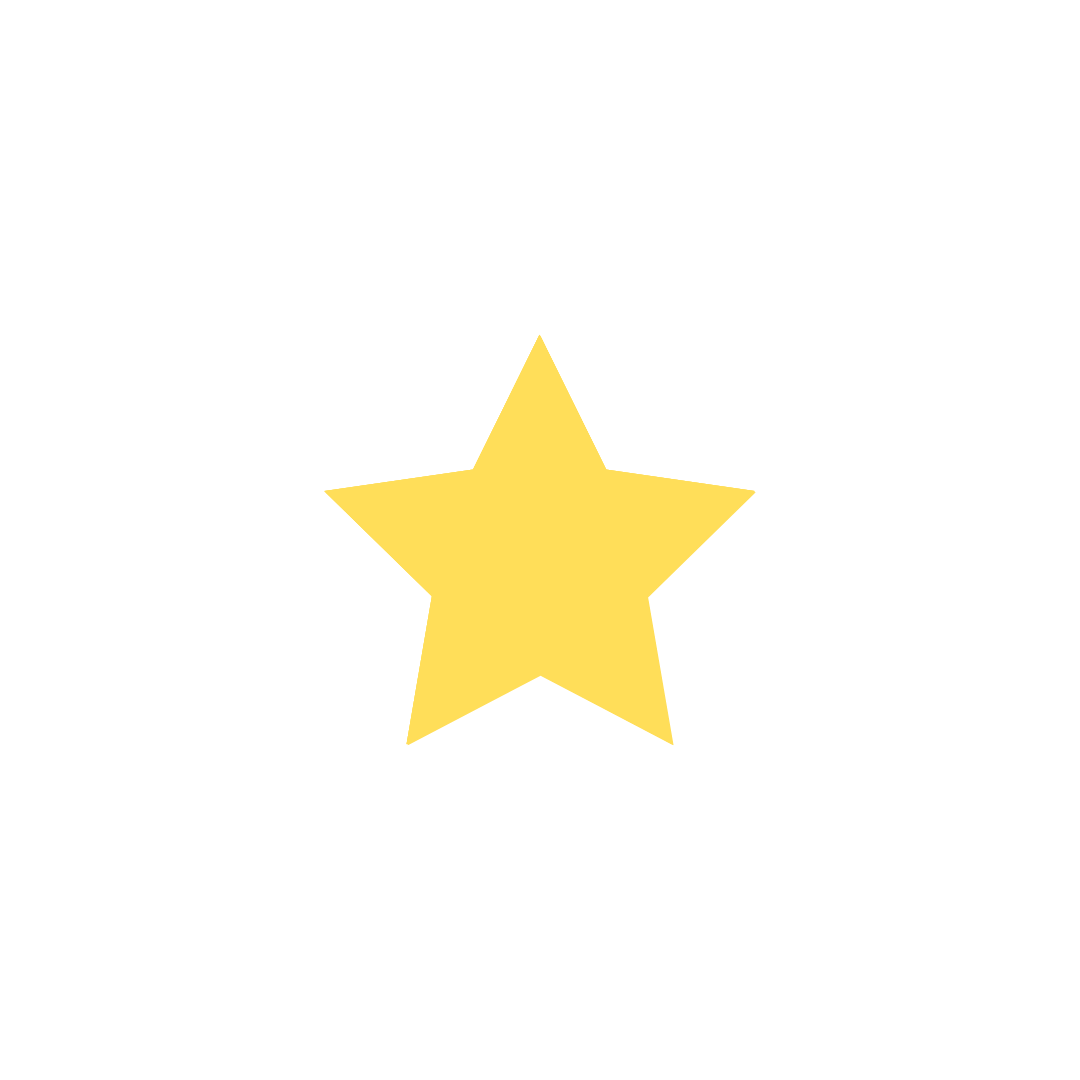 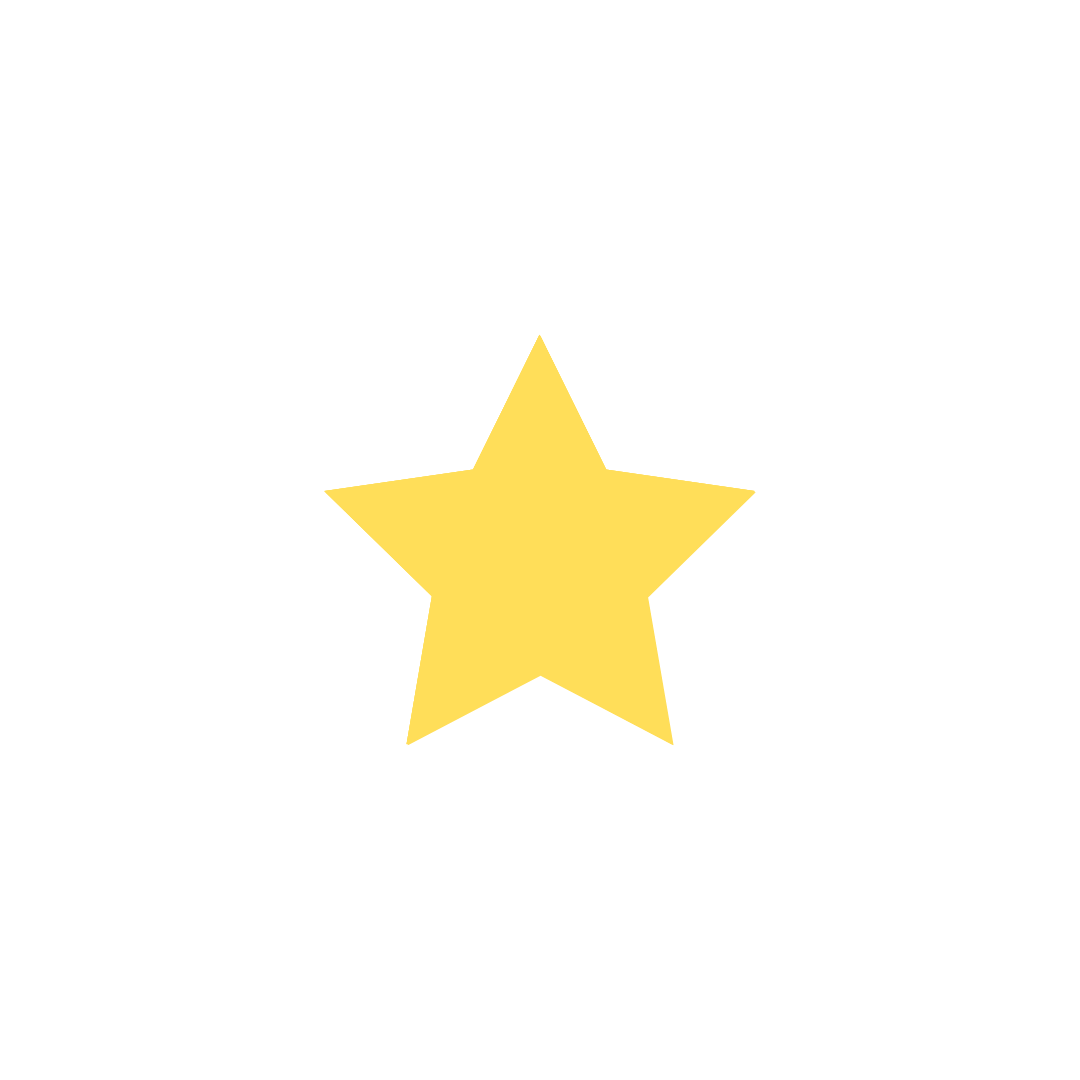 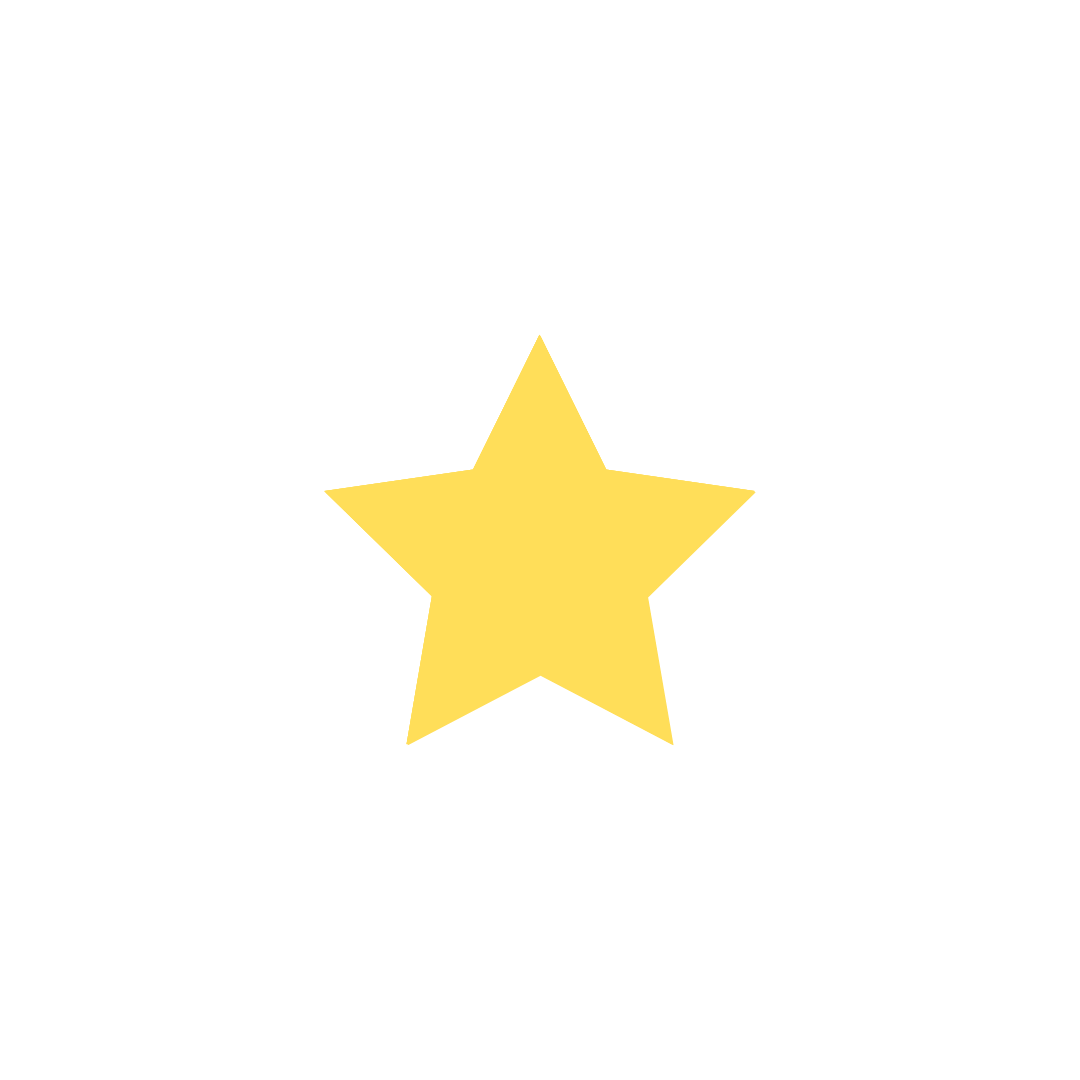 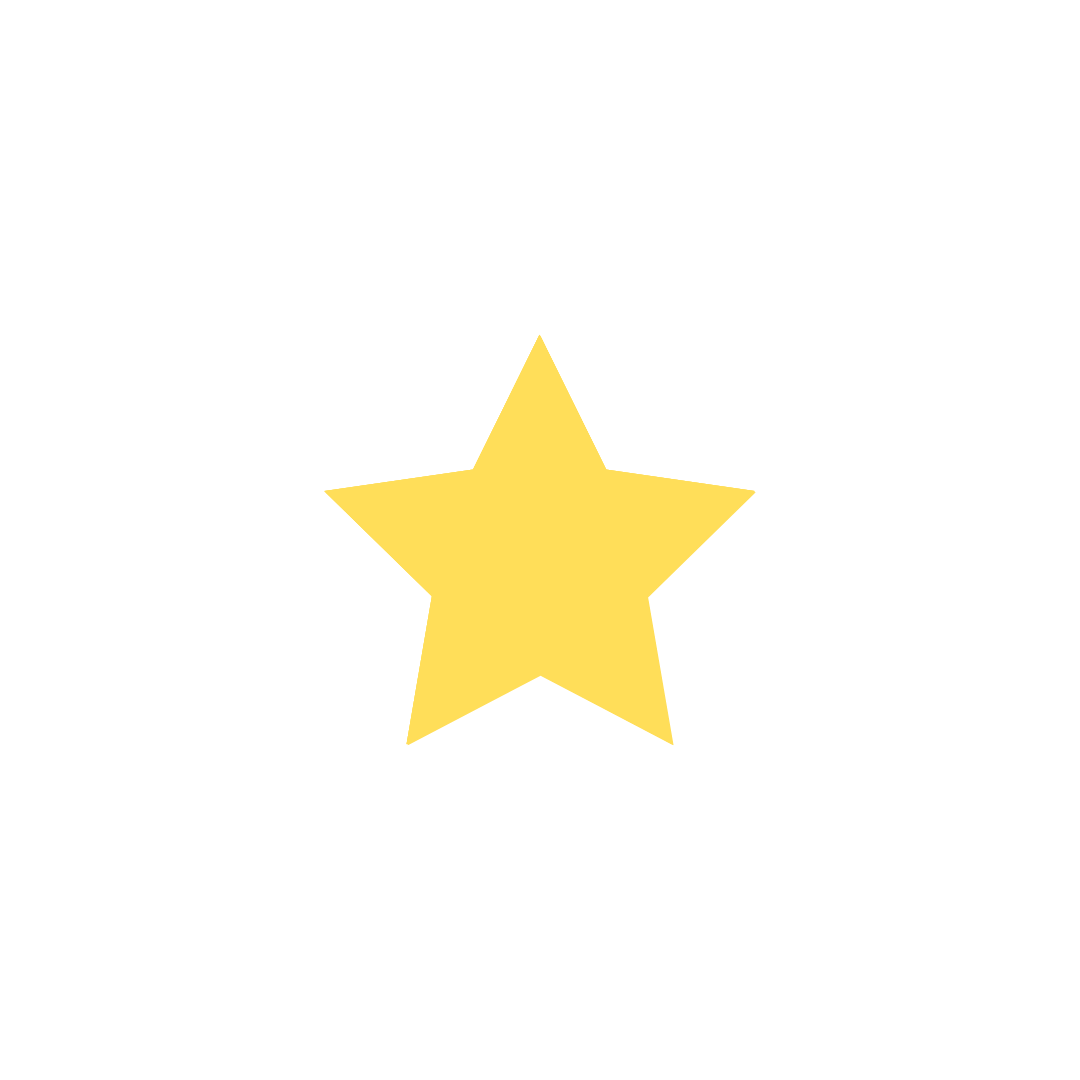 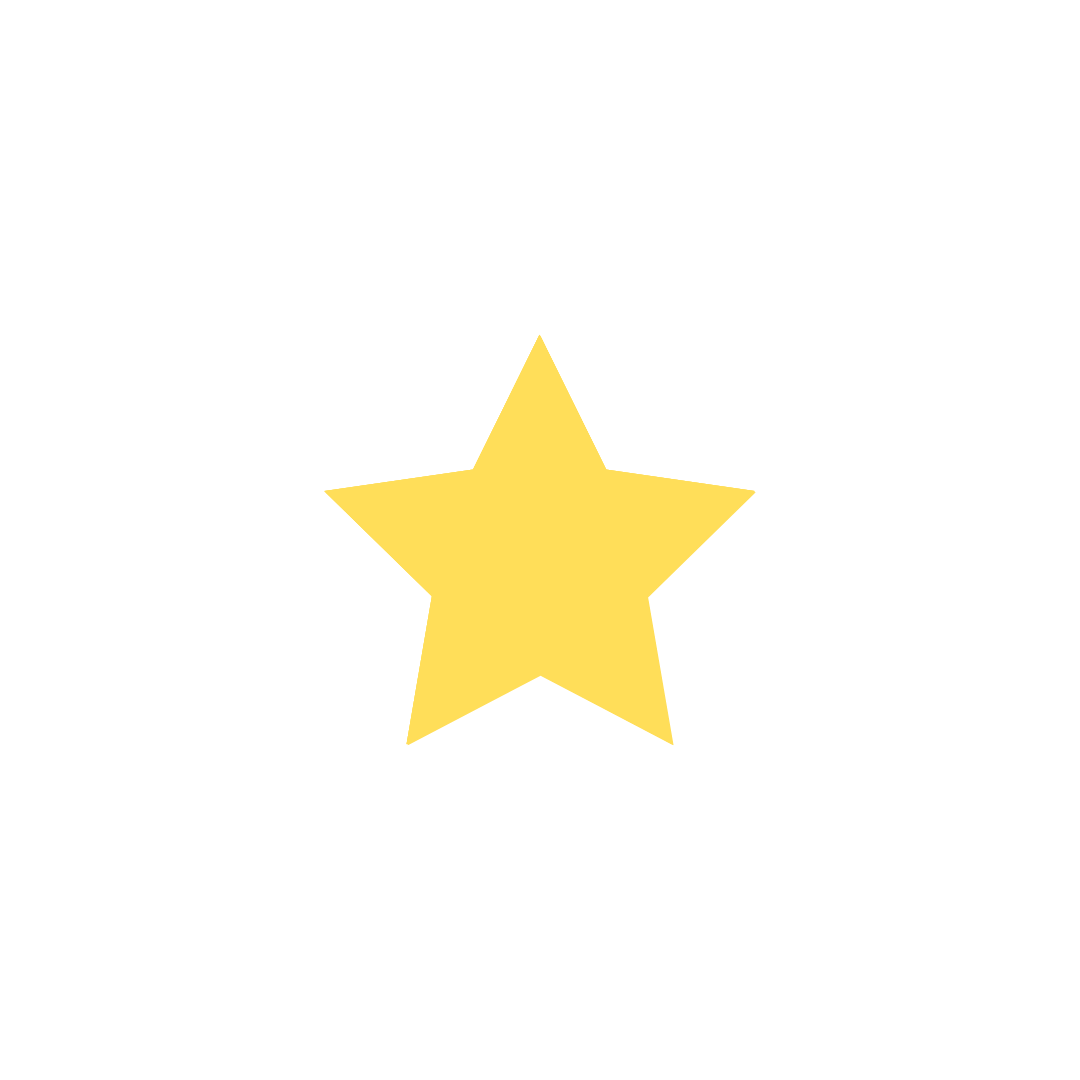 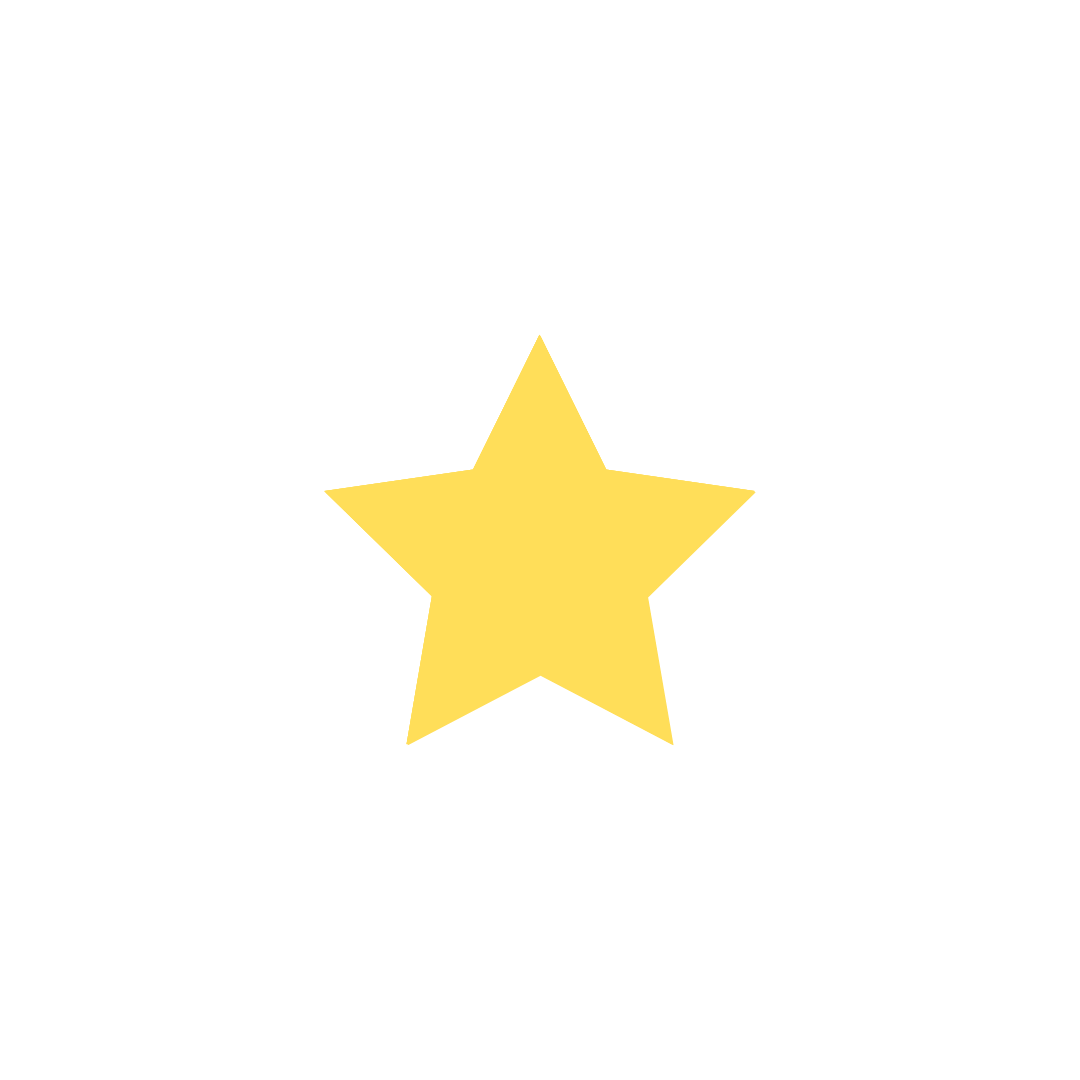 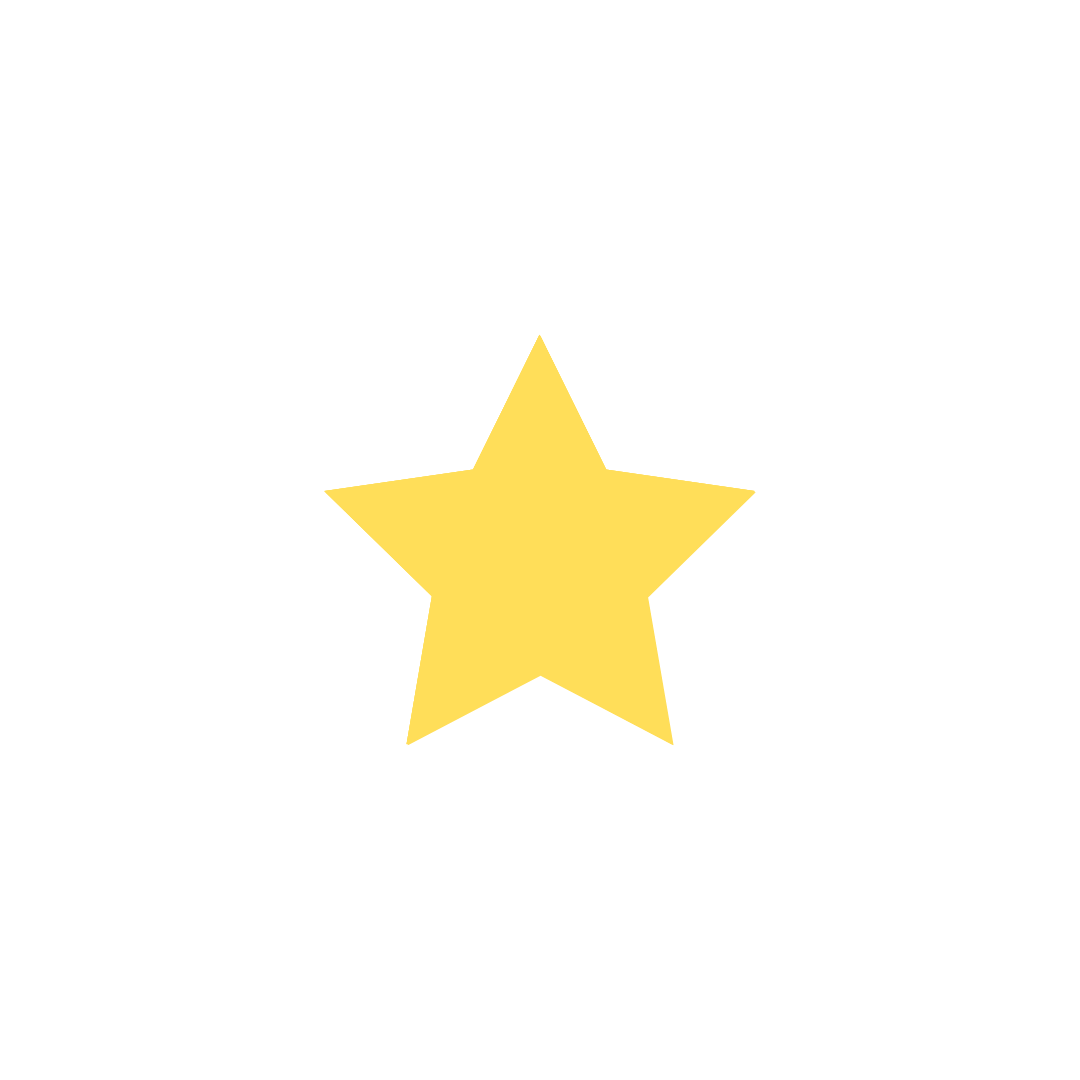 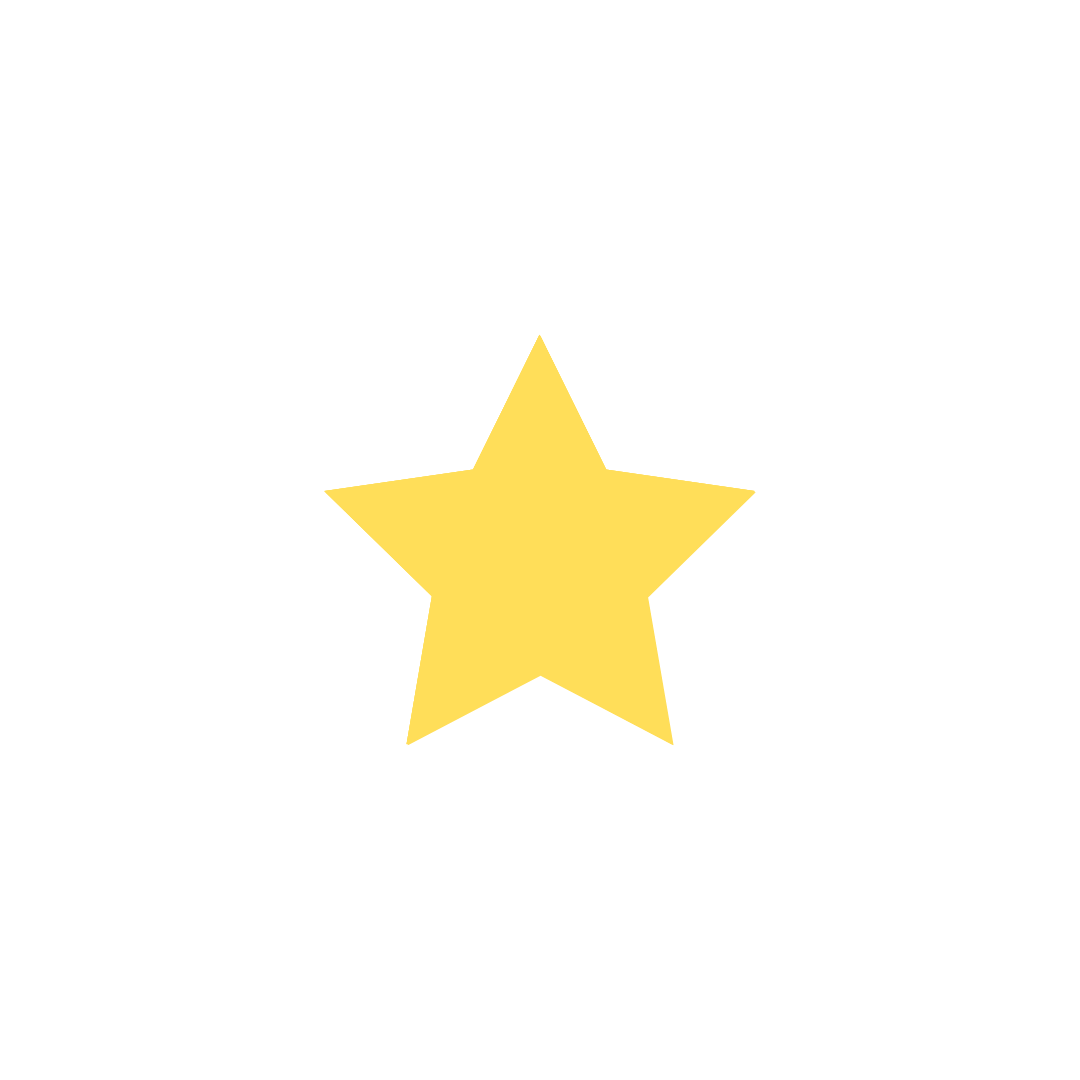 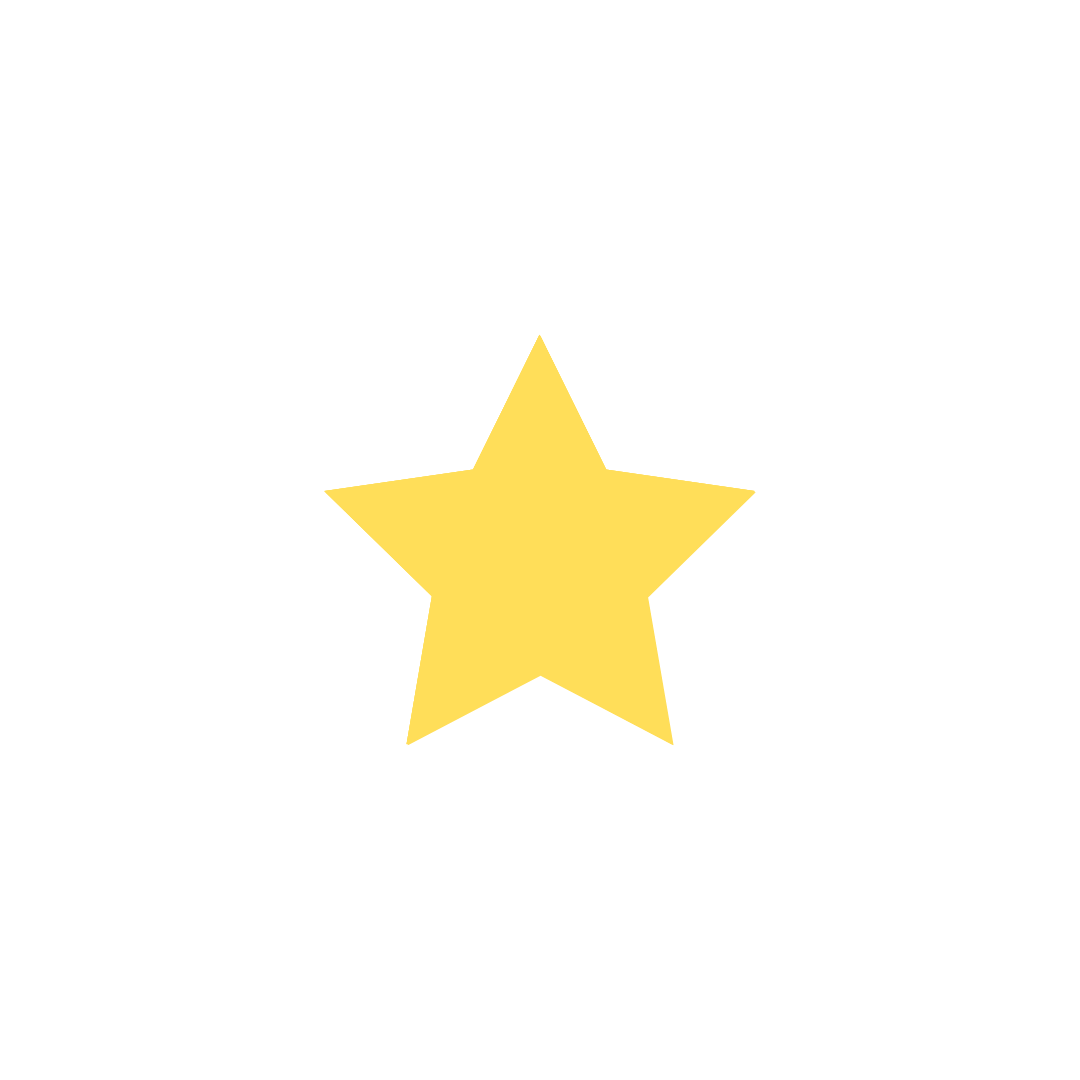 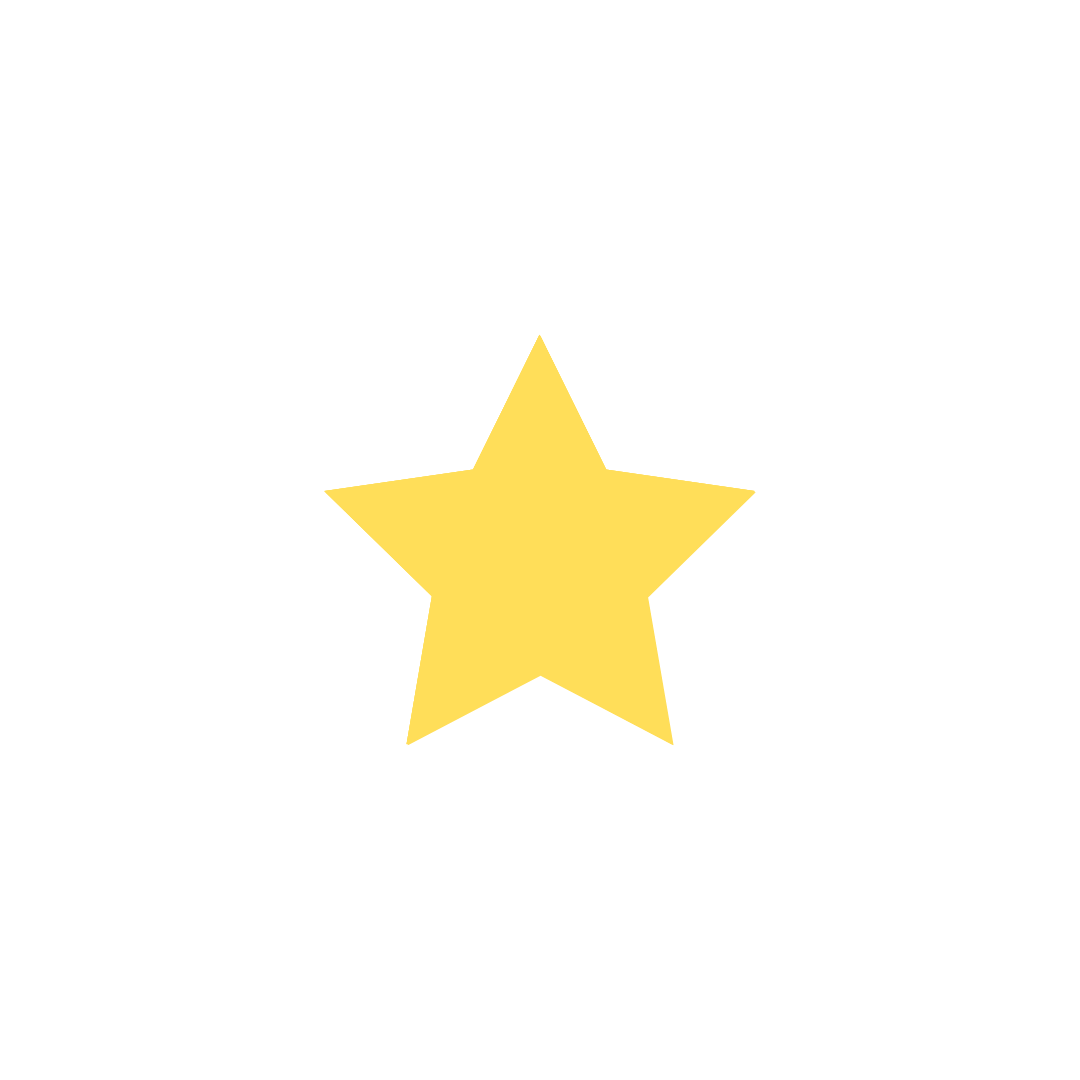 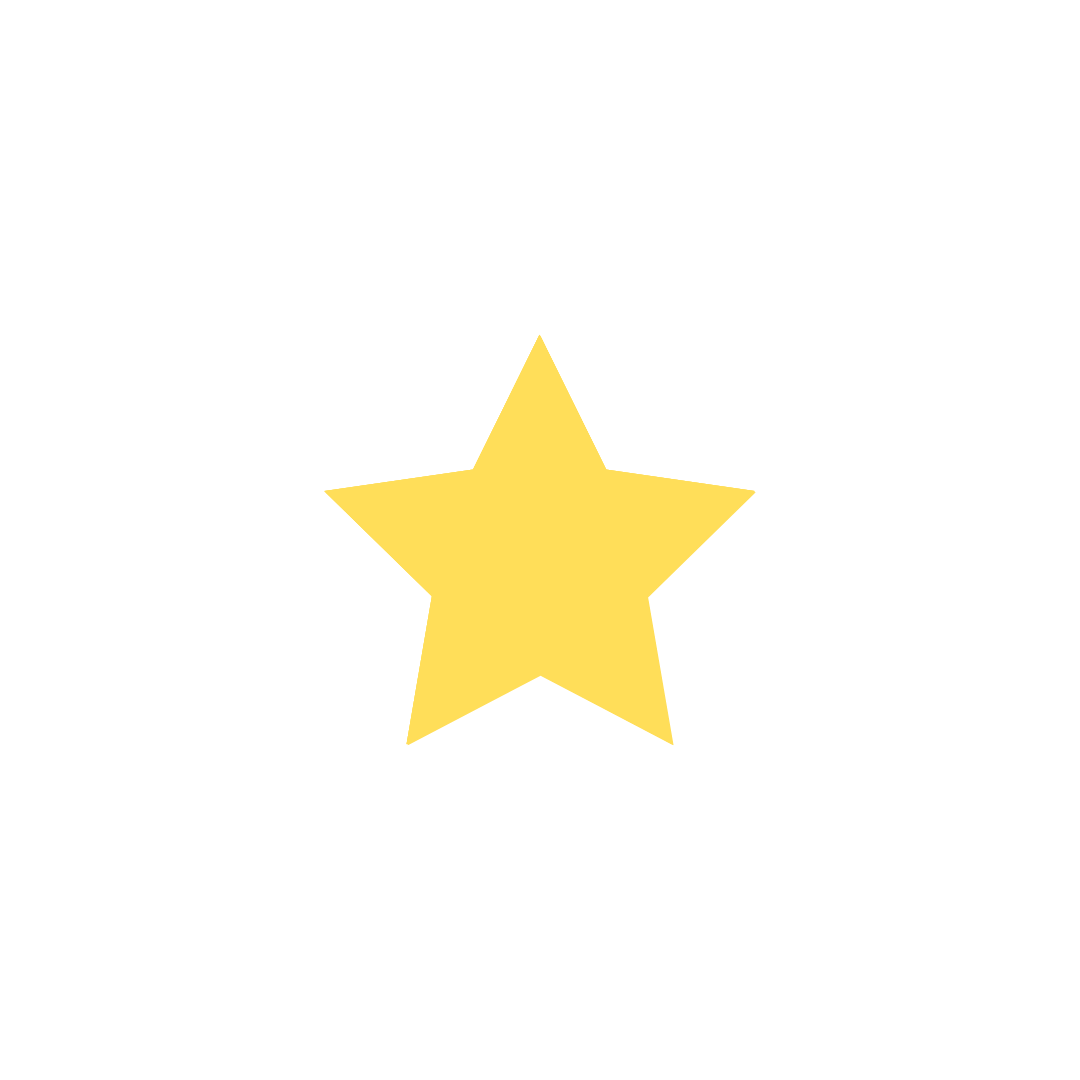 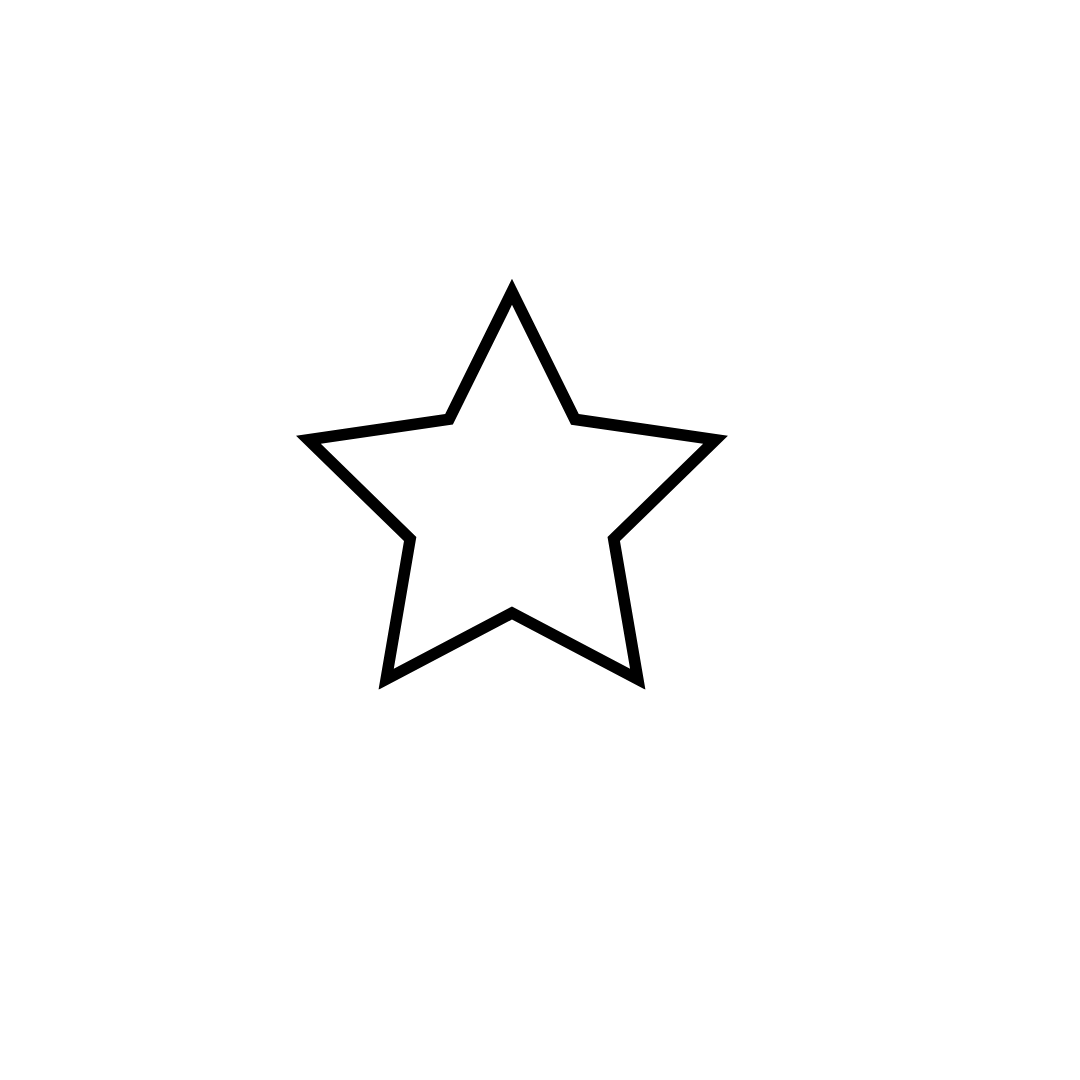 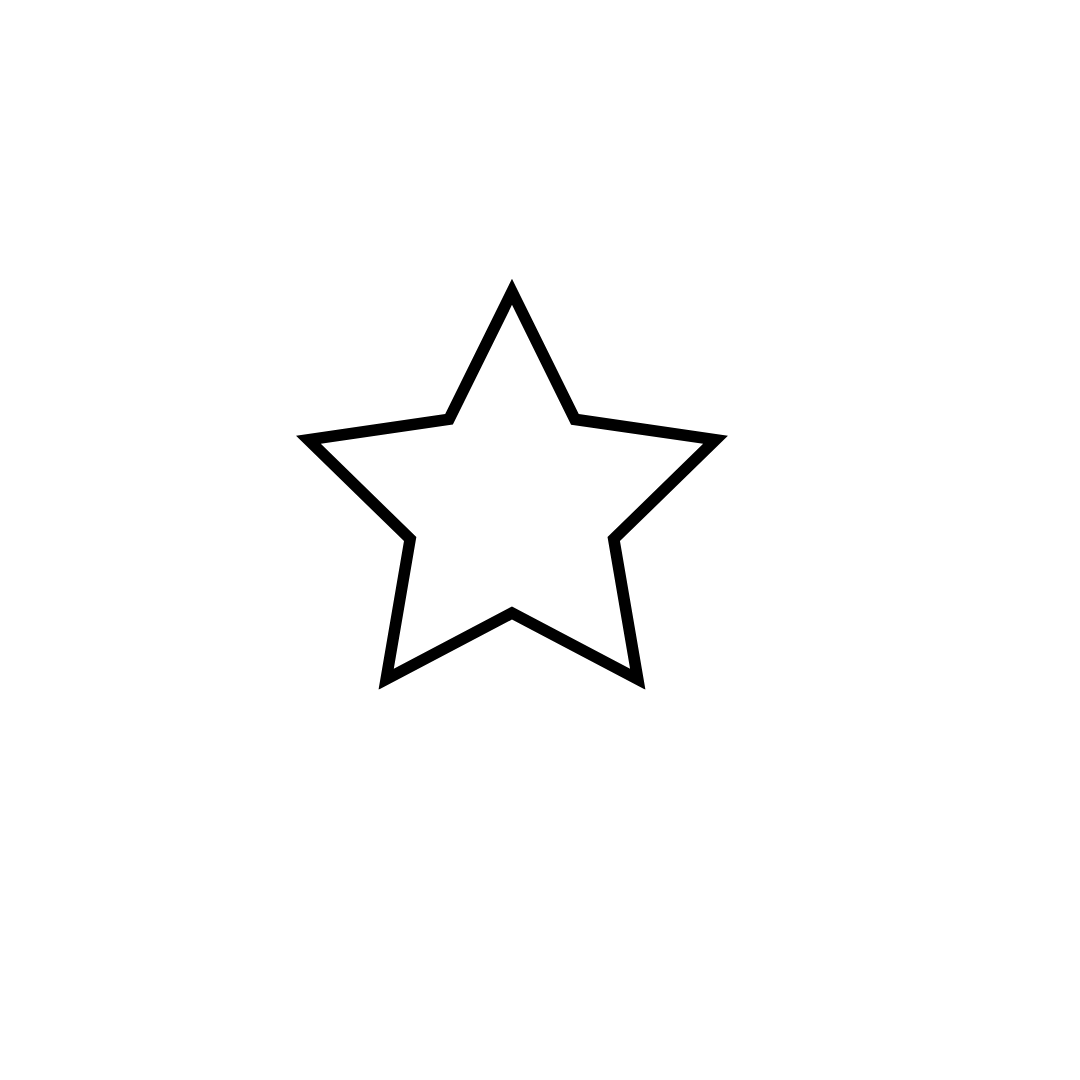 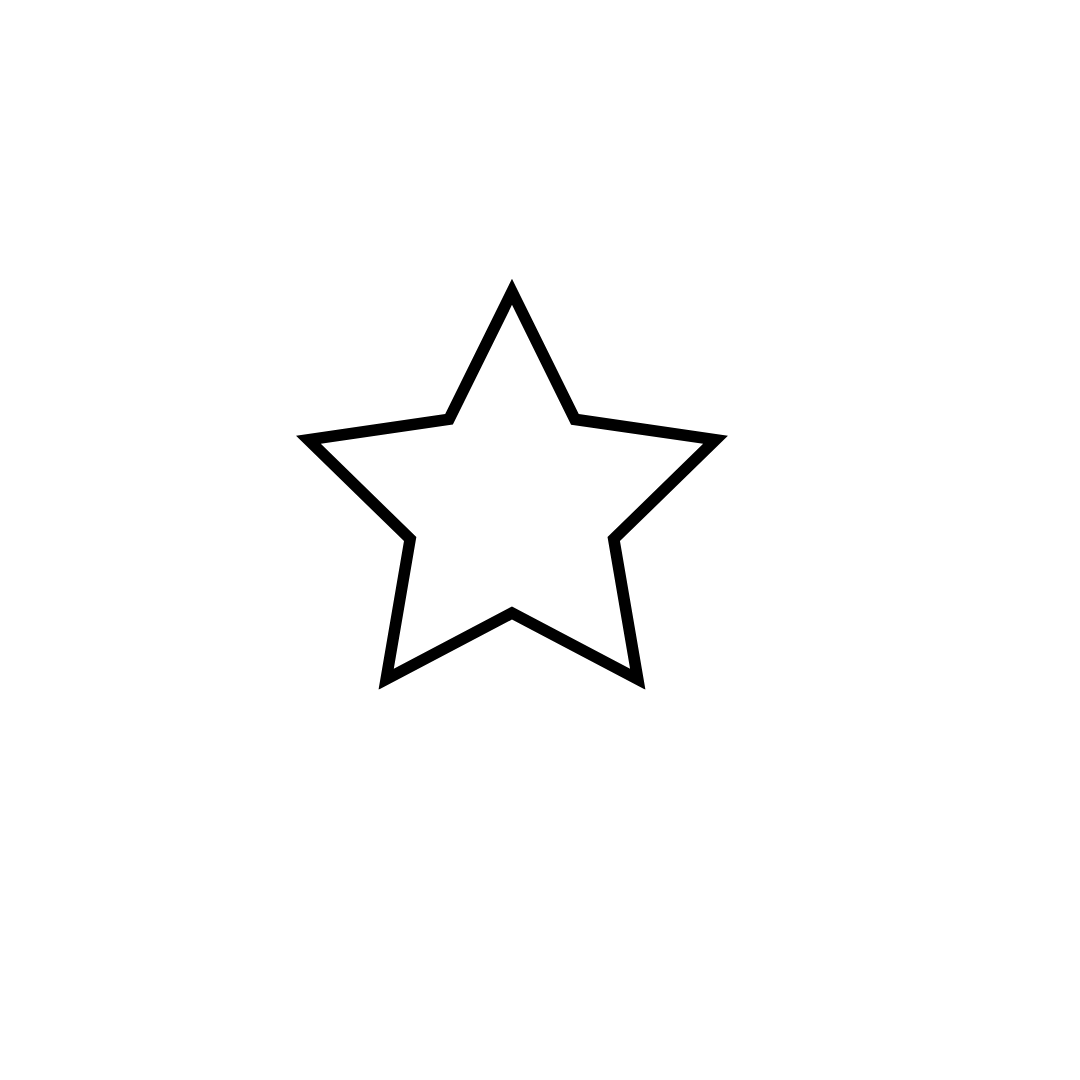 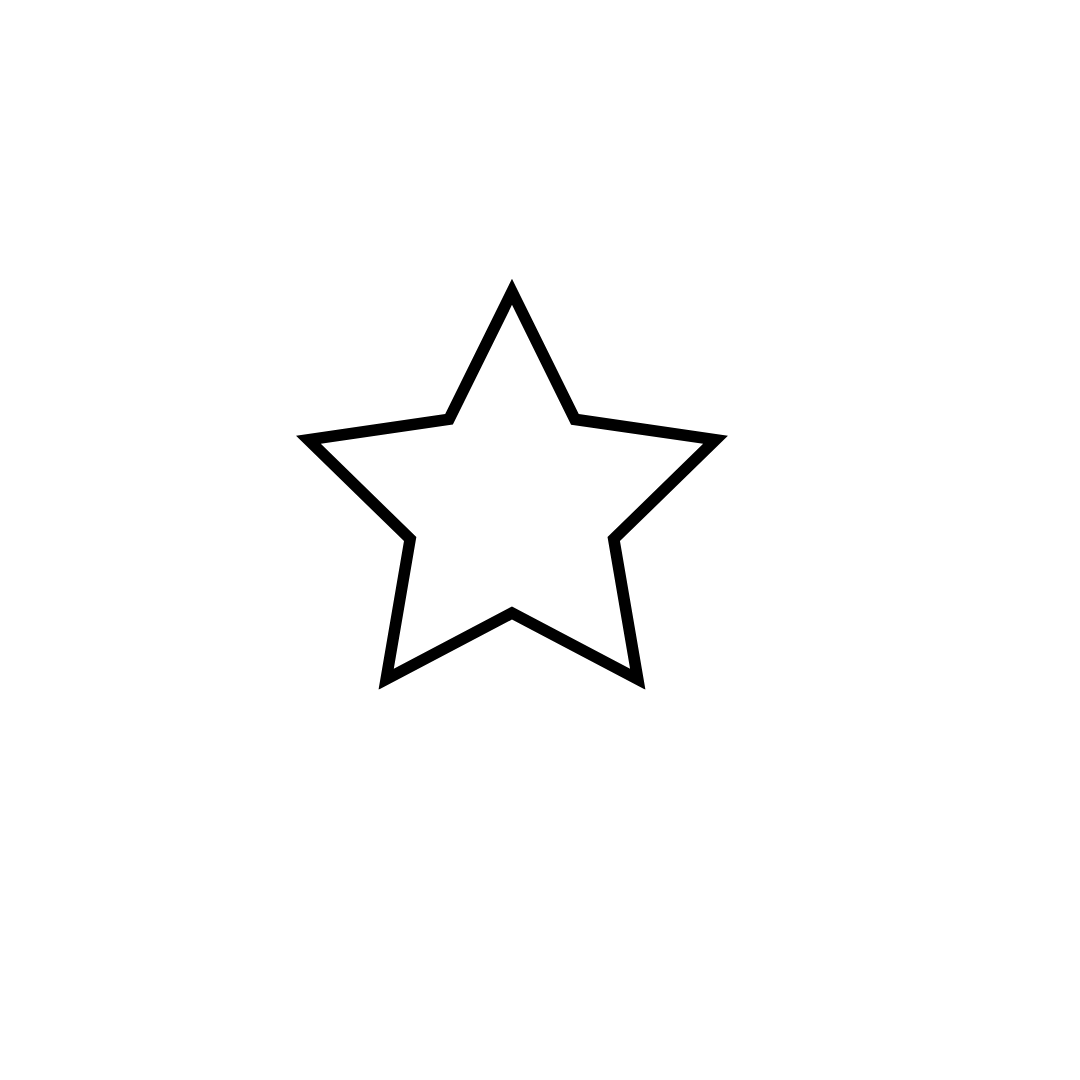 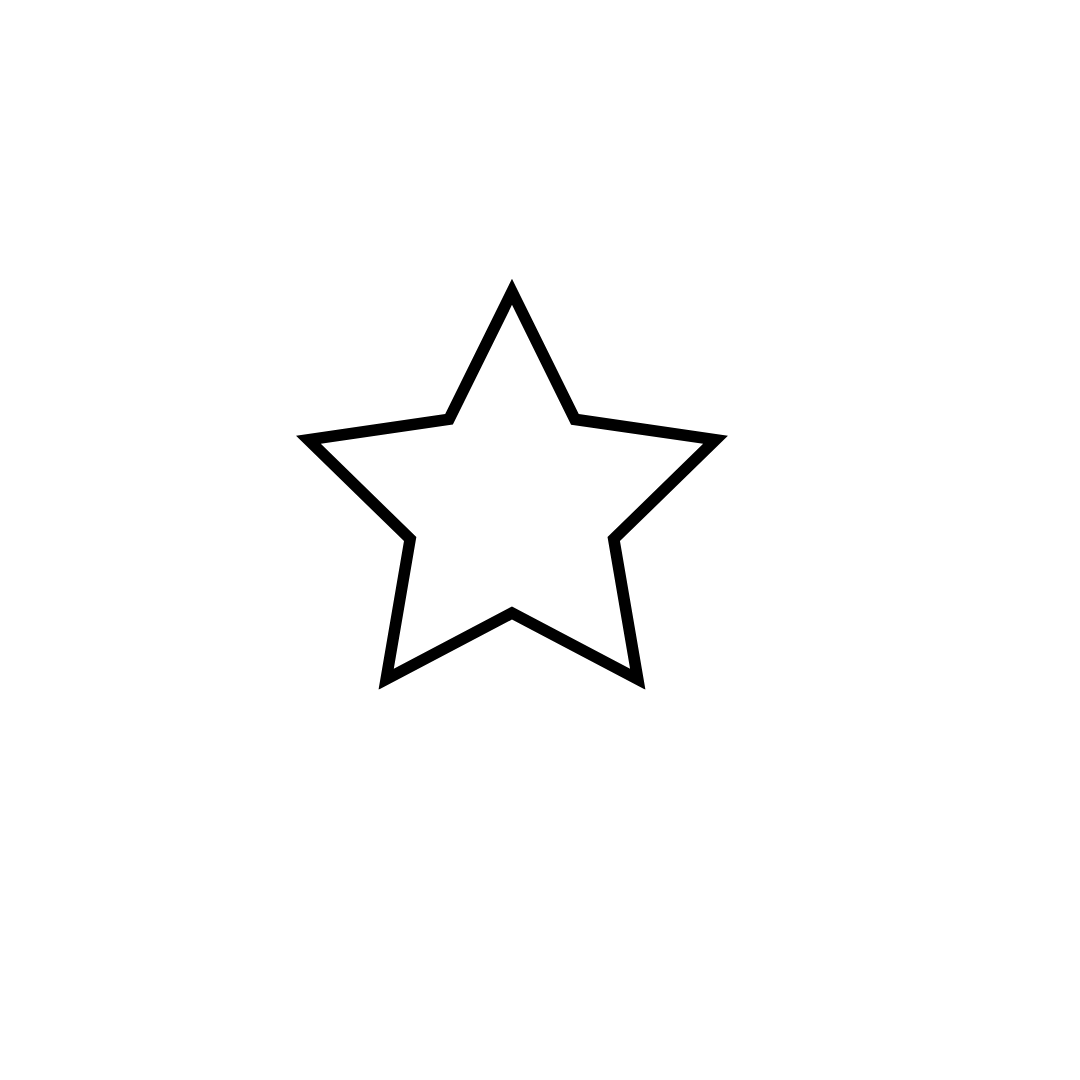 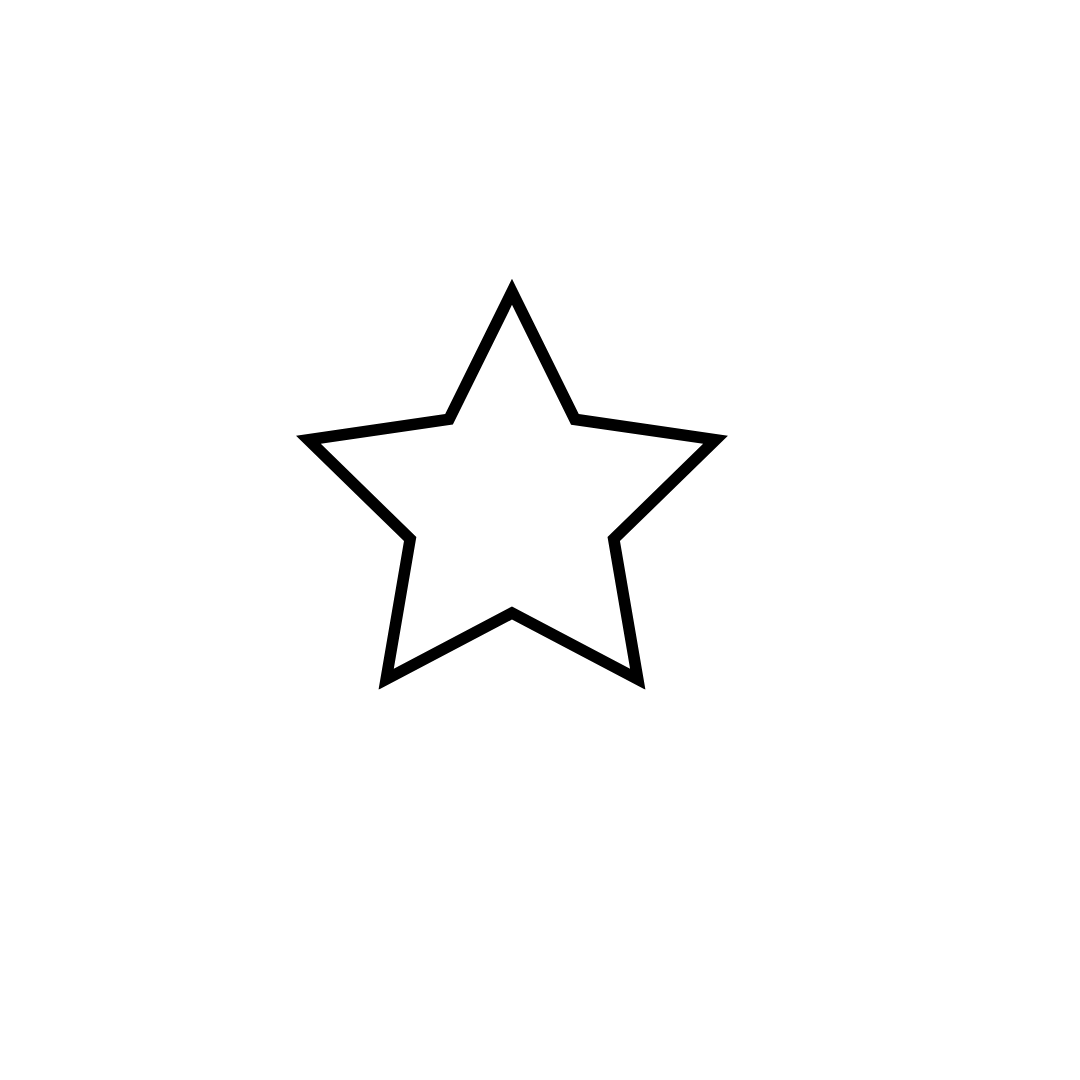 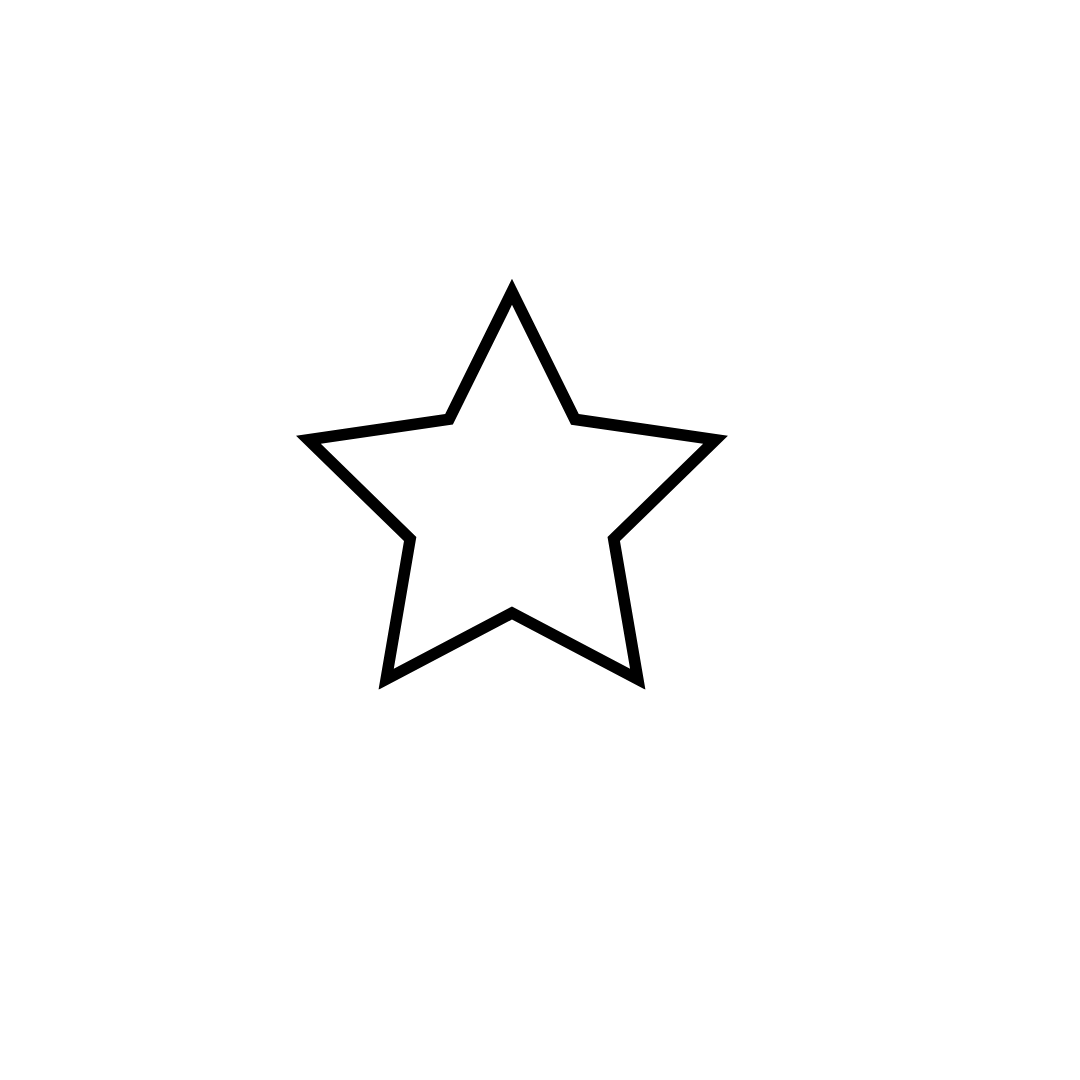 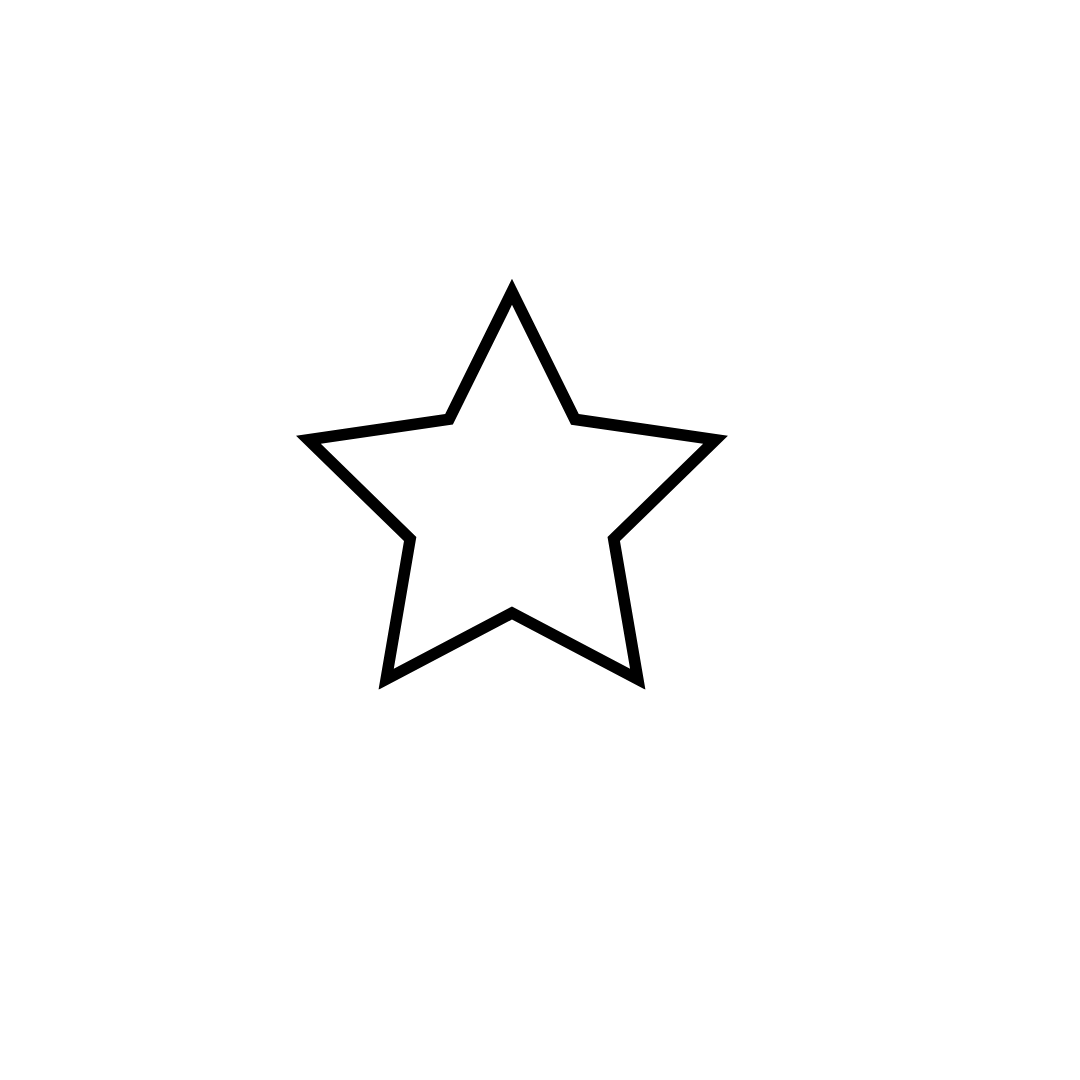 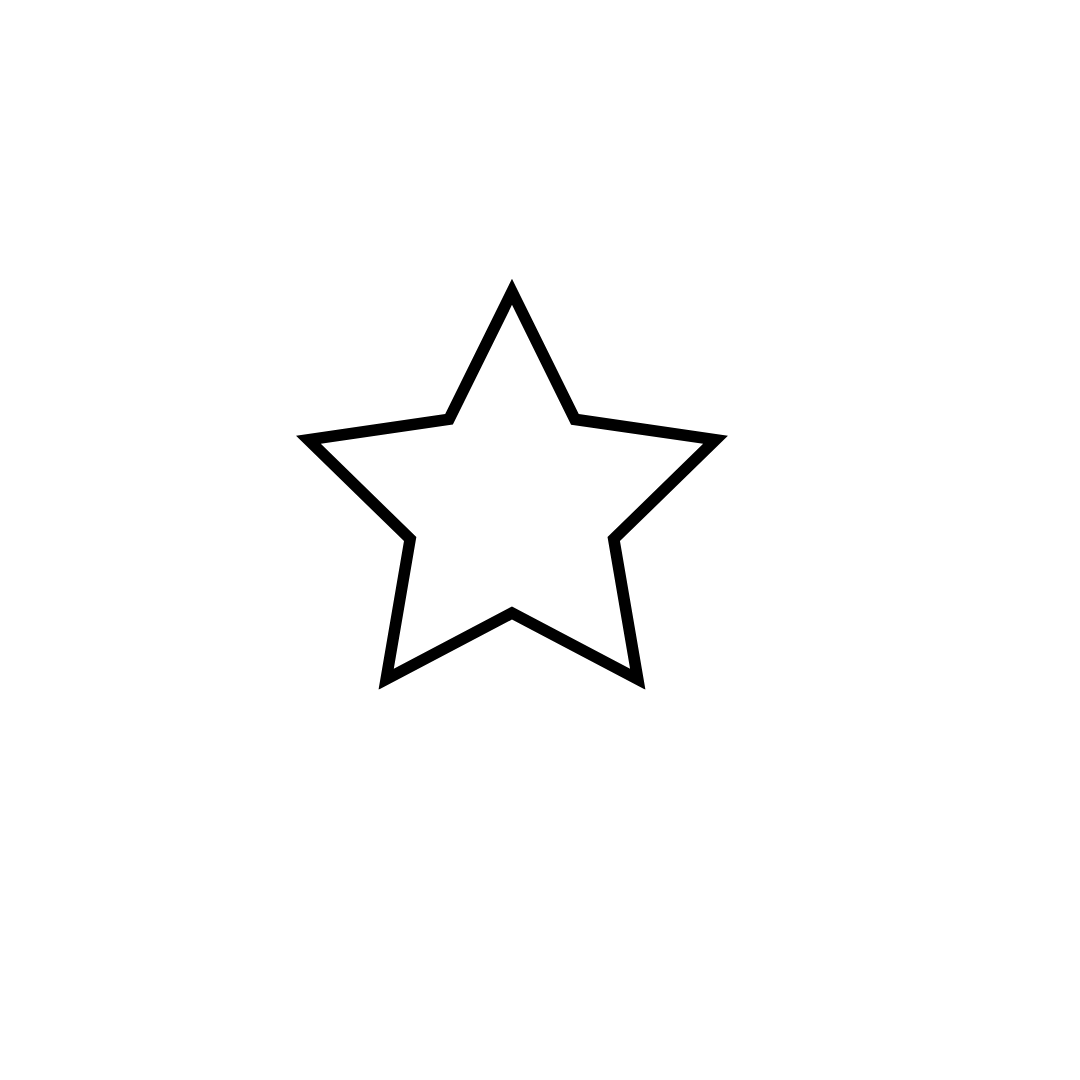 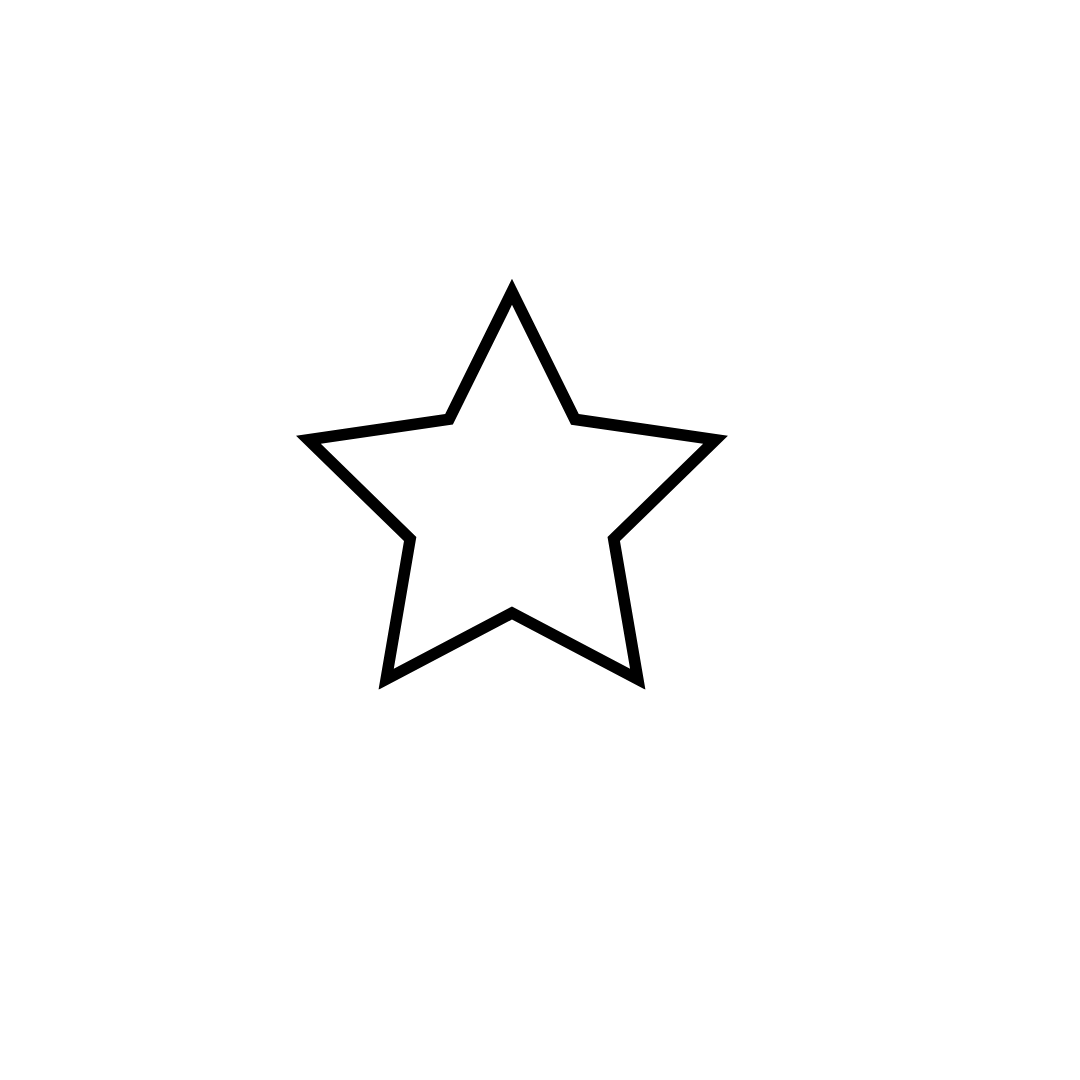 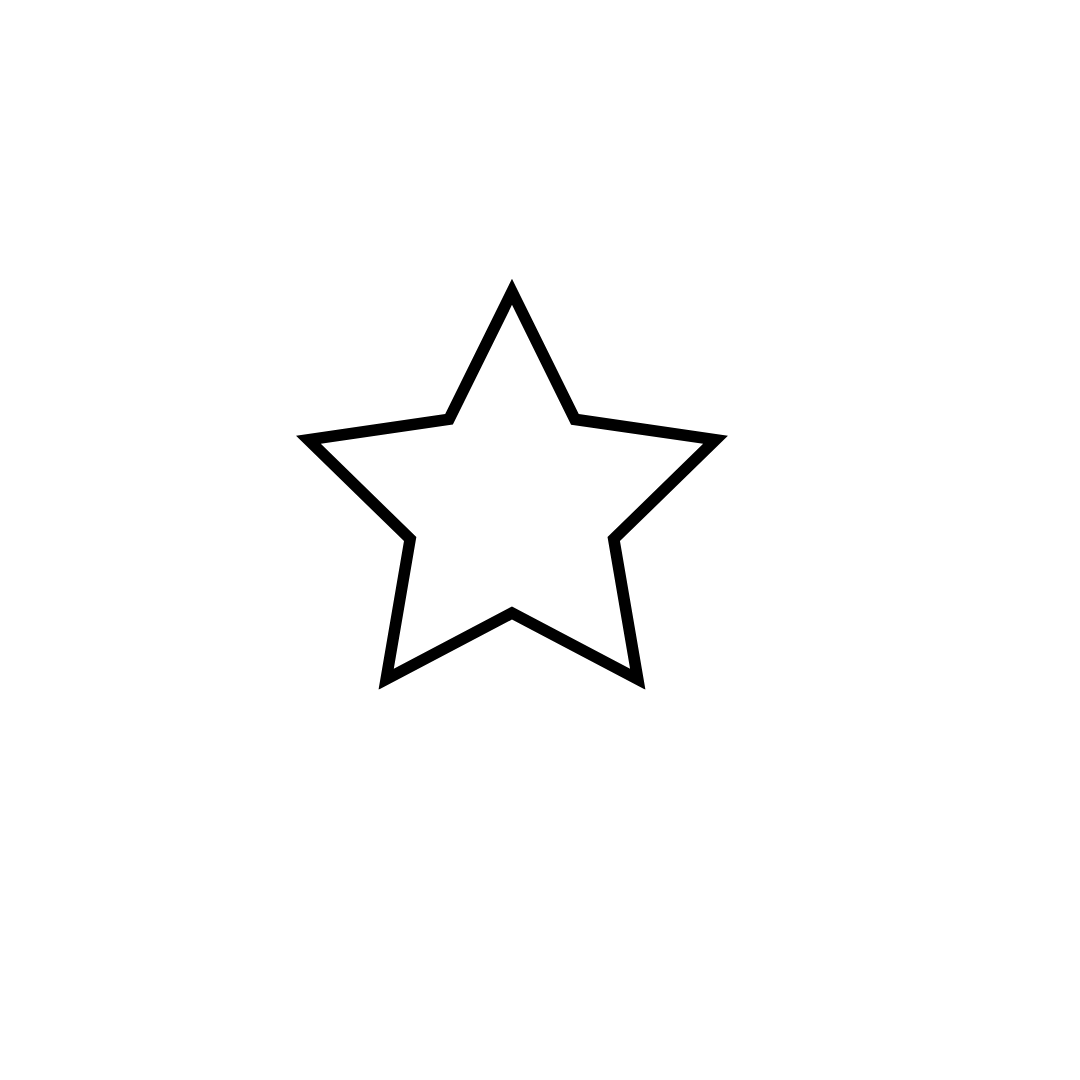 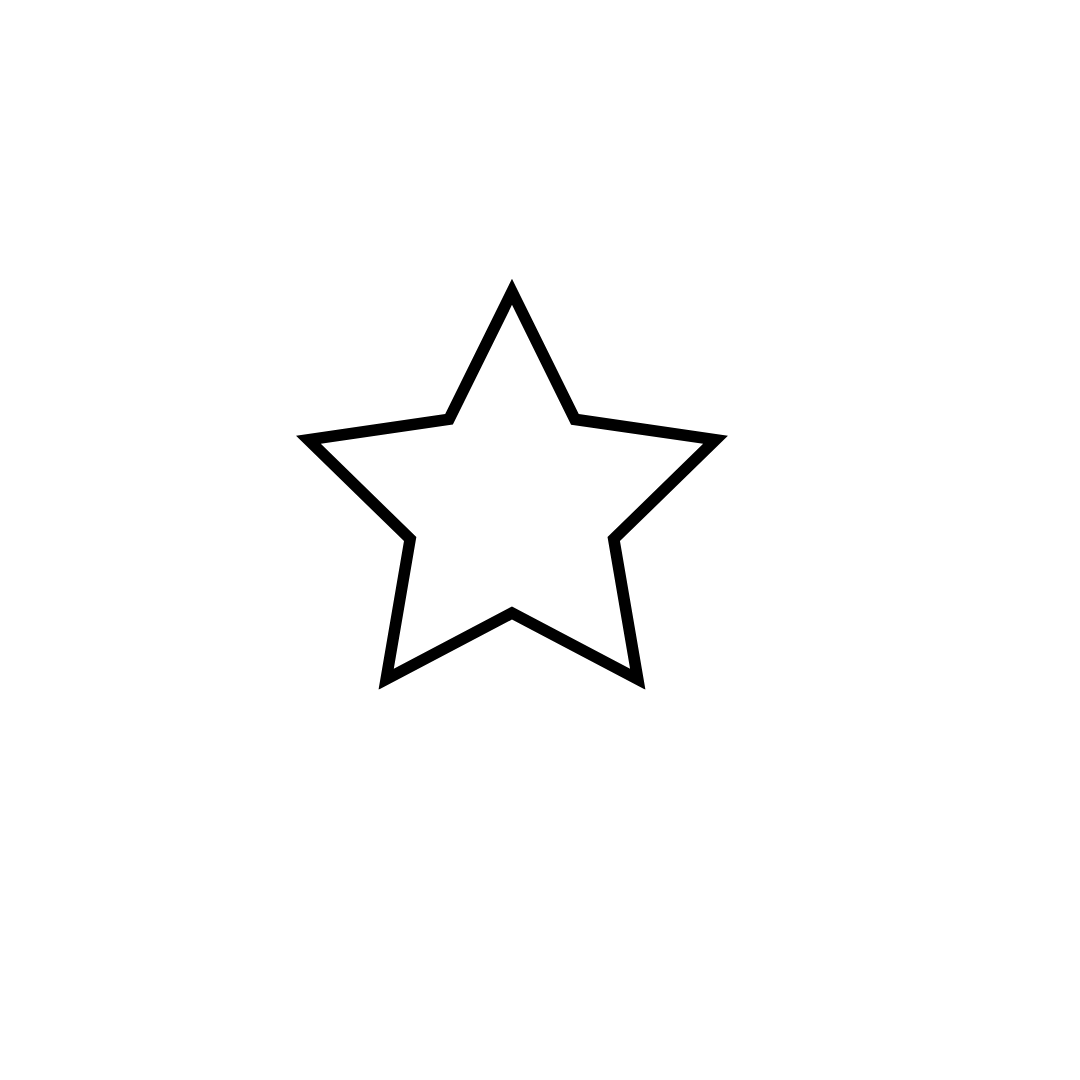 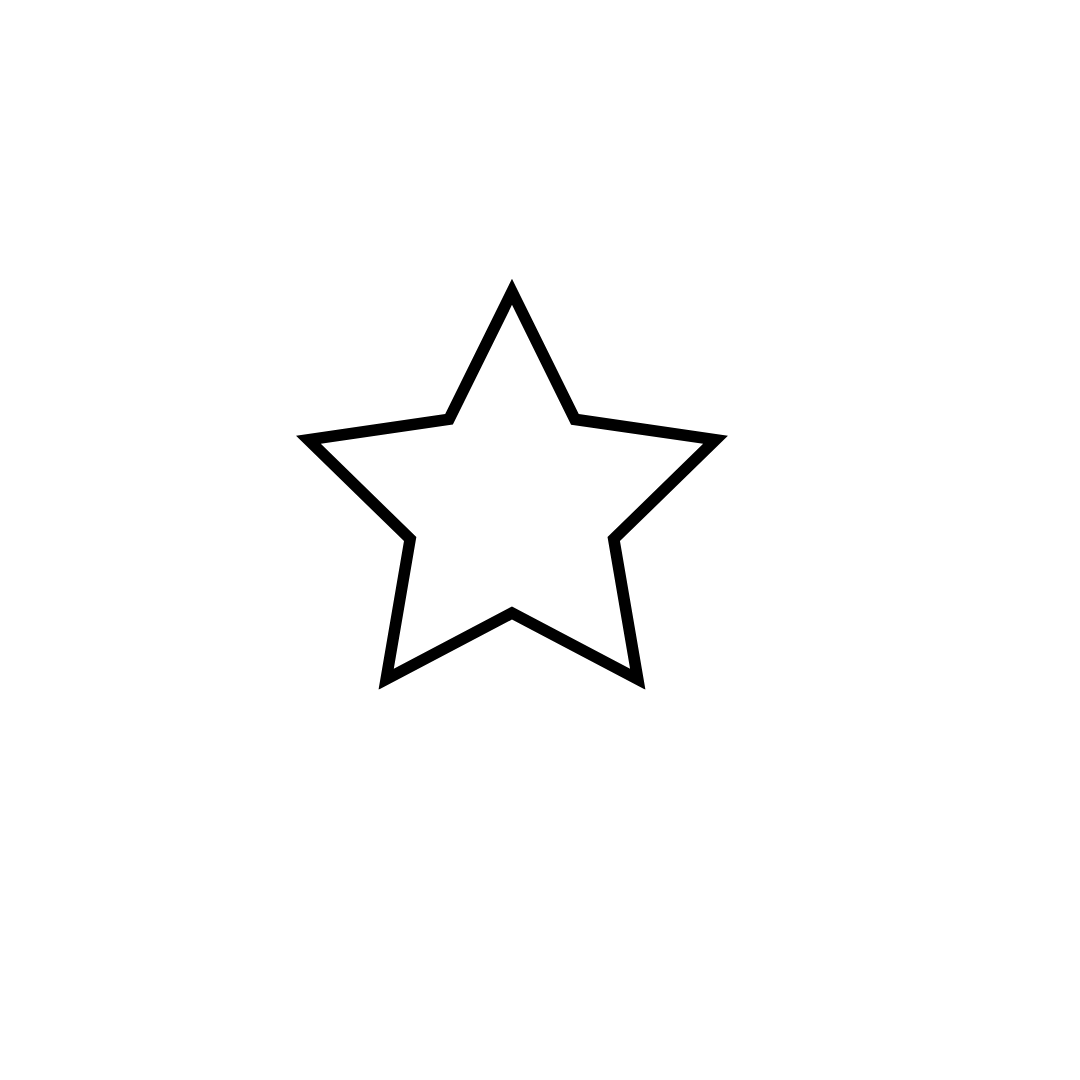 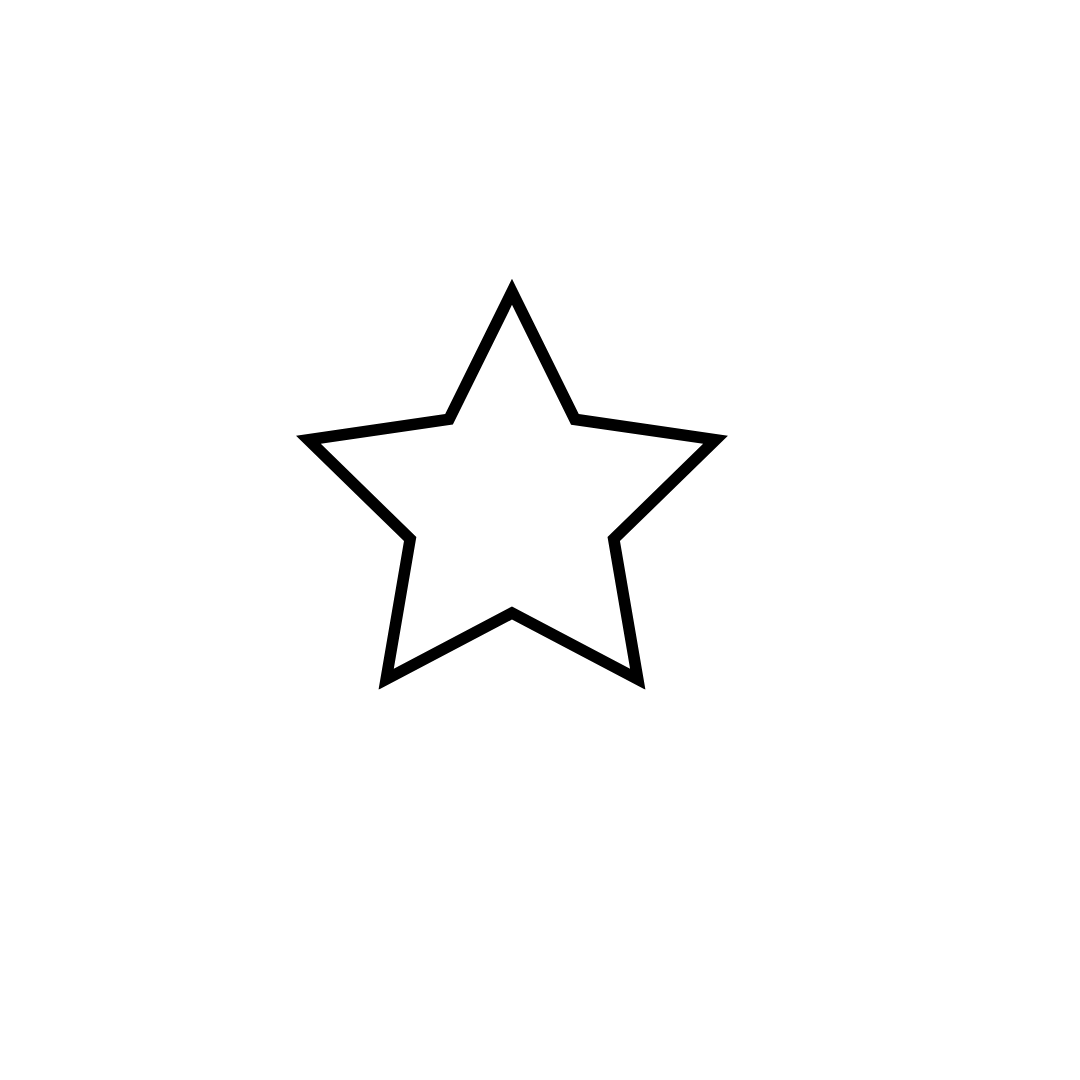 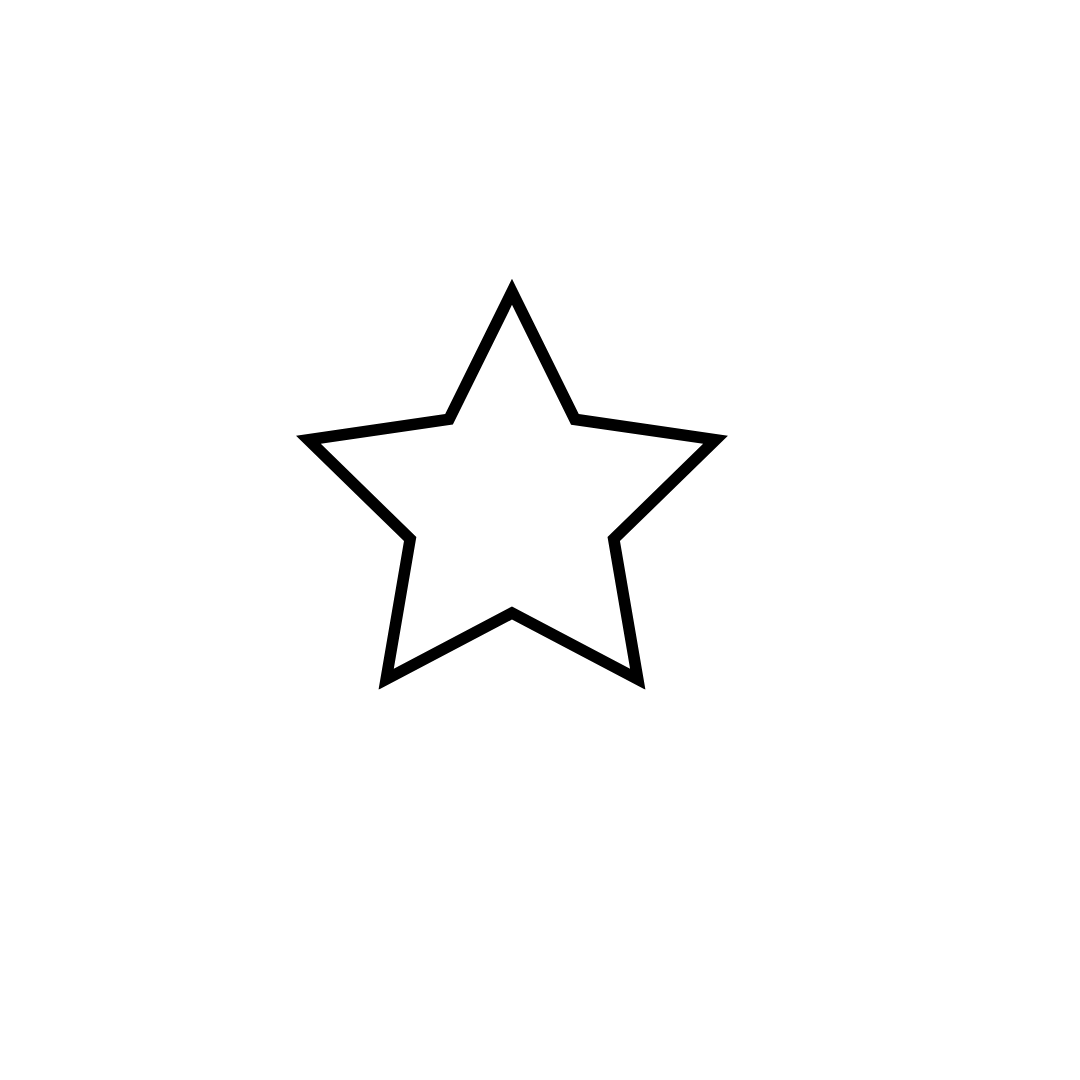 Alumno/a 9
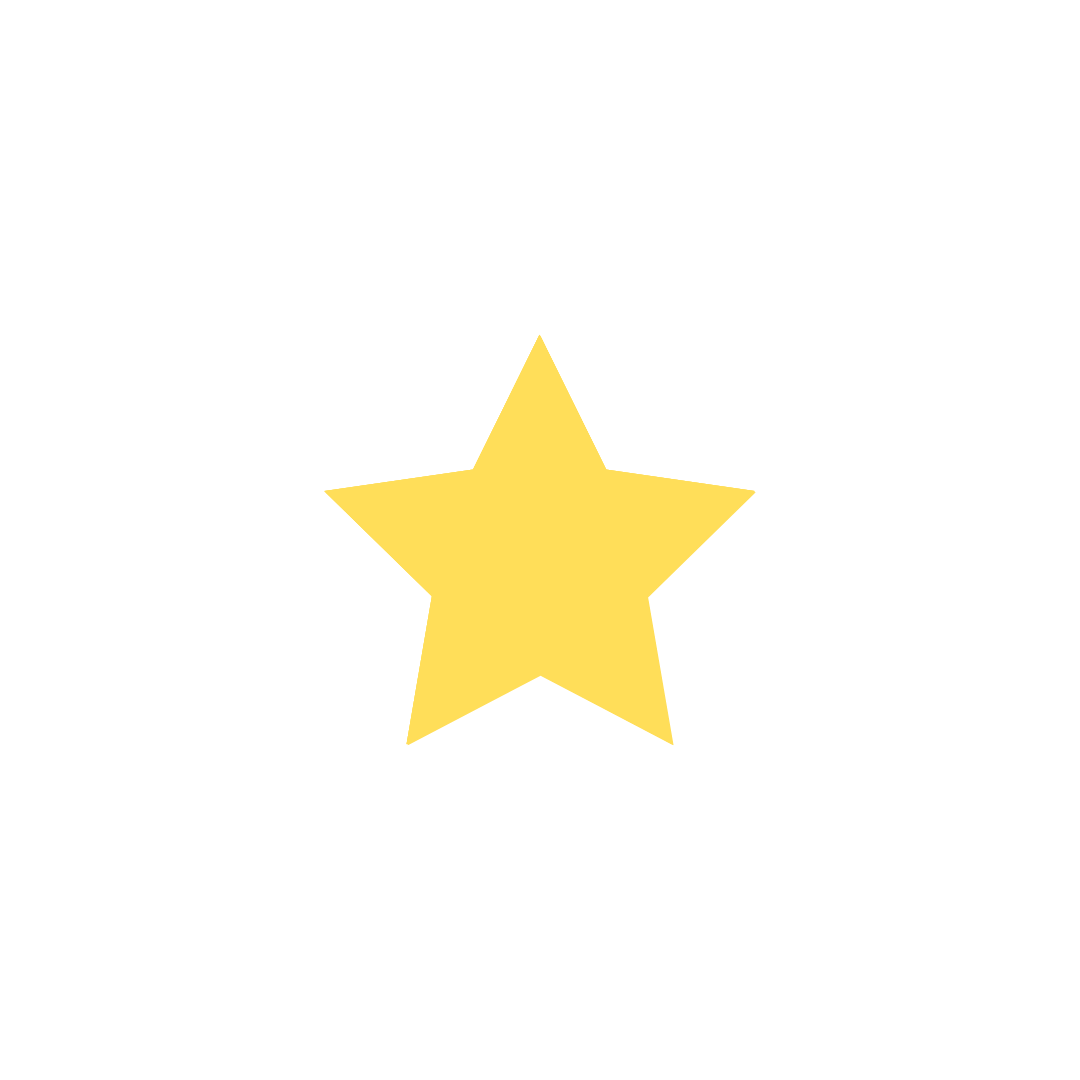 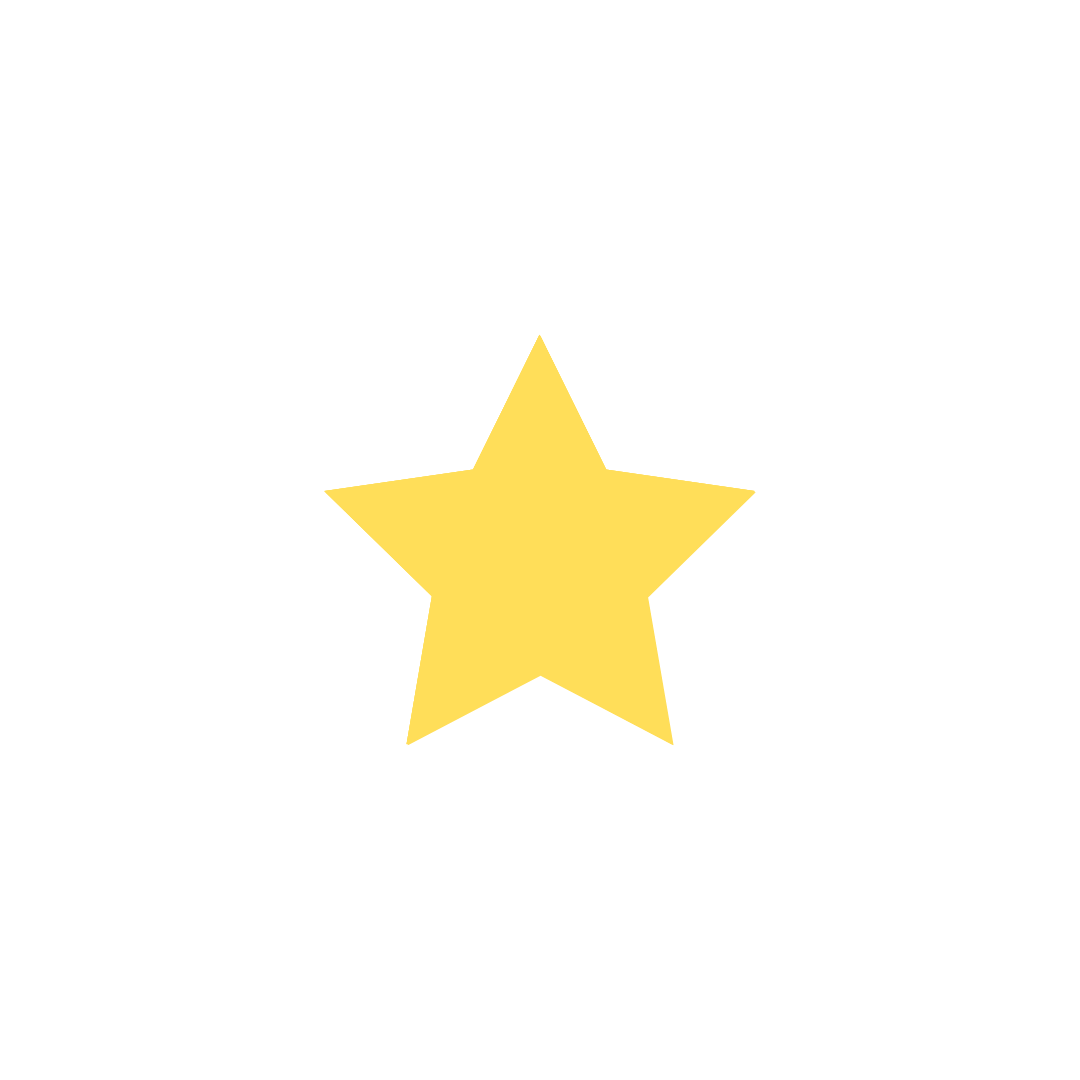 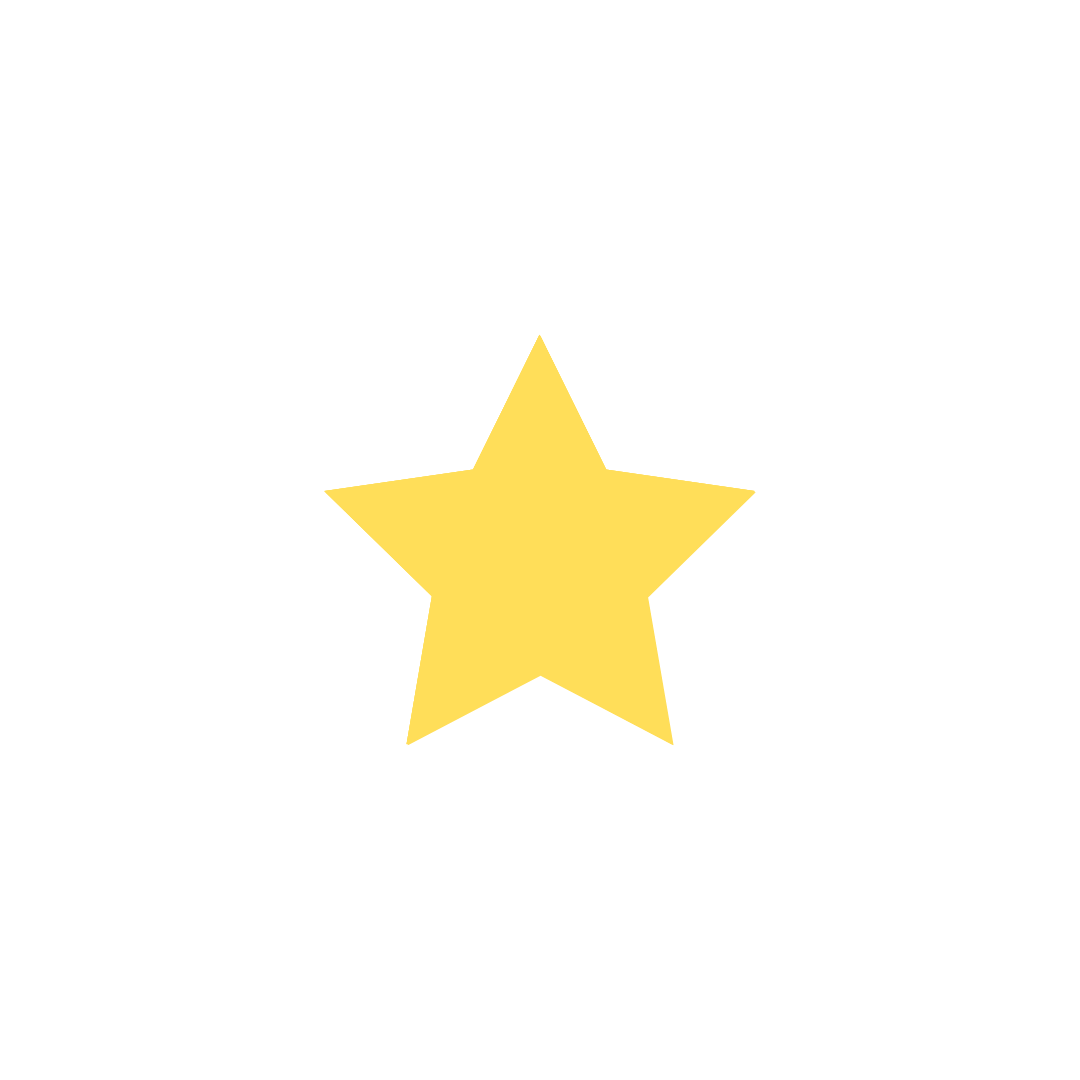 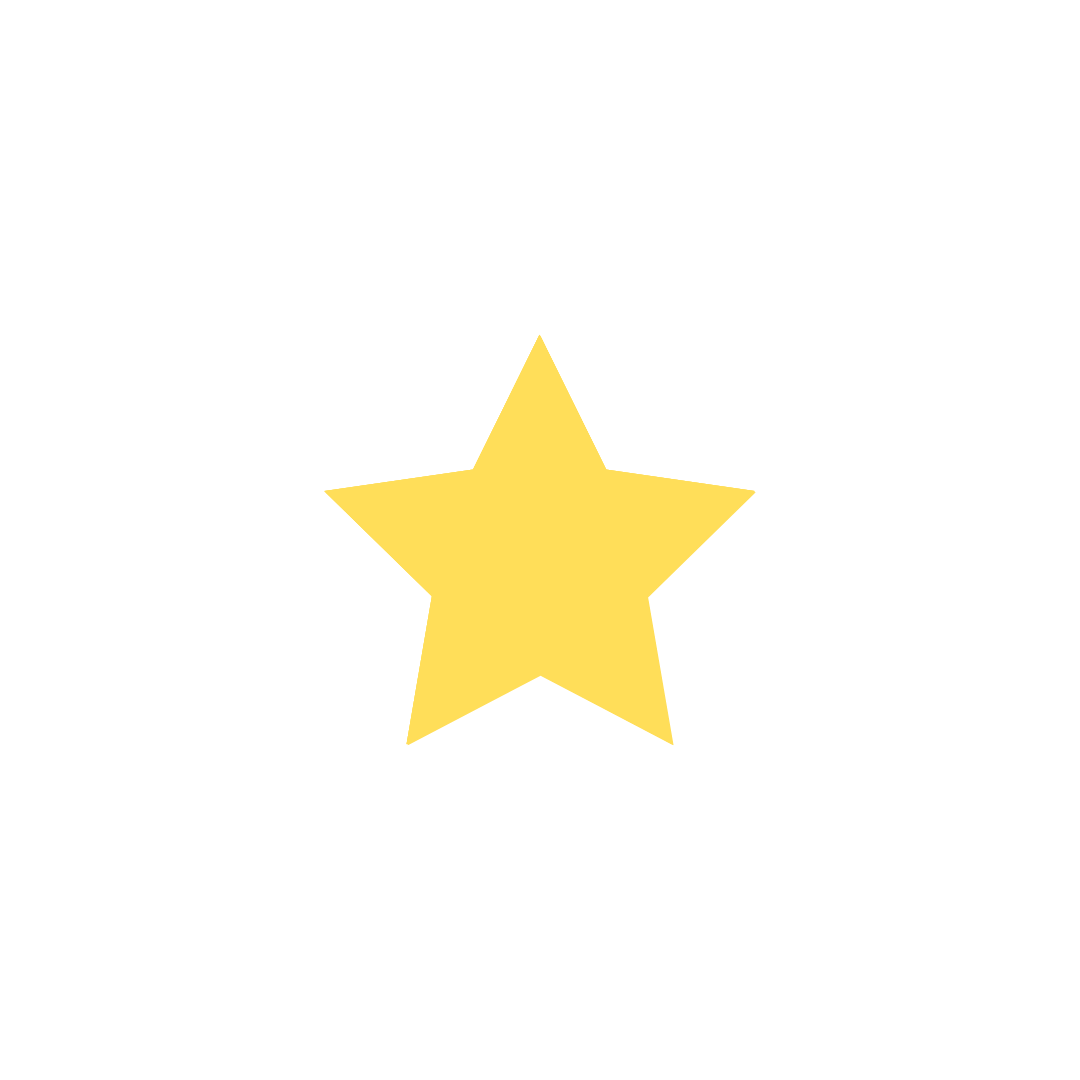 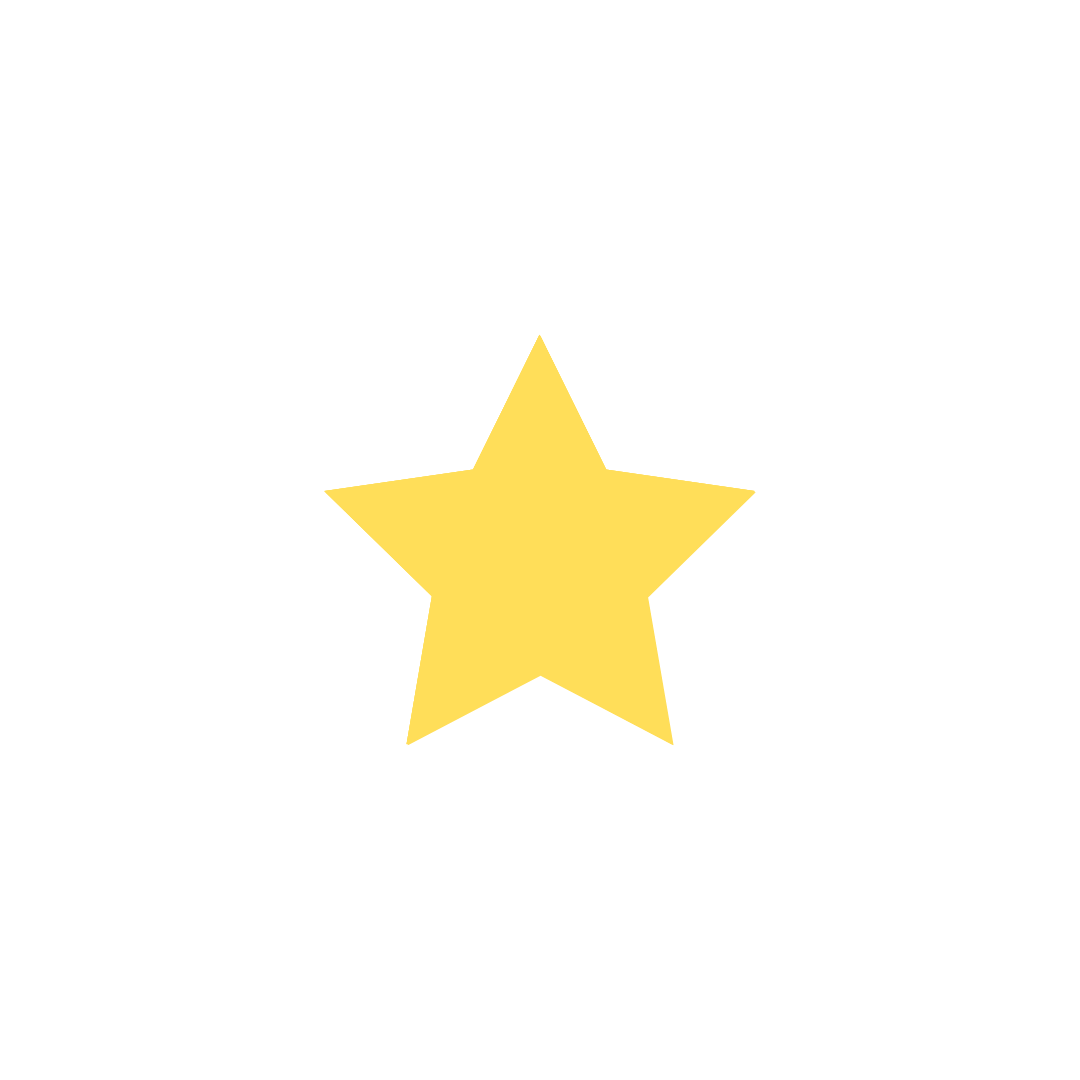 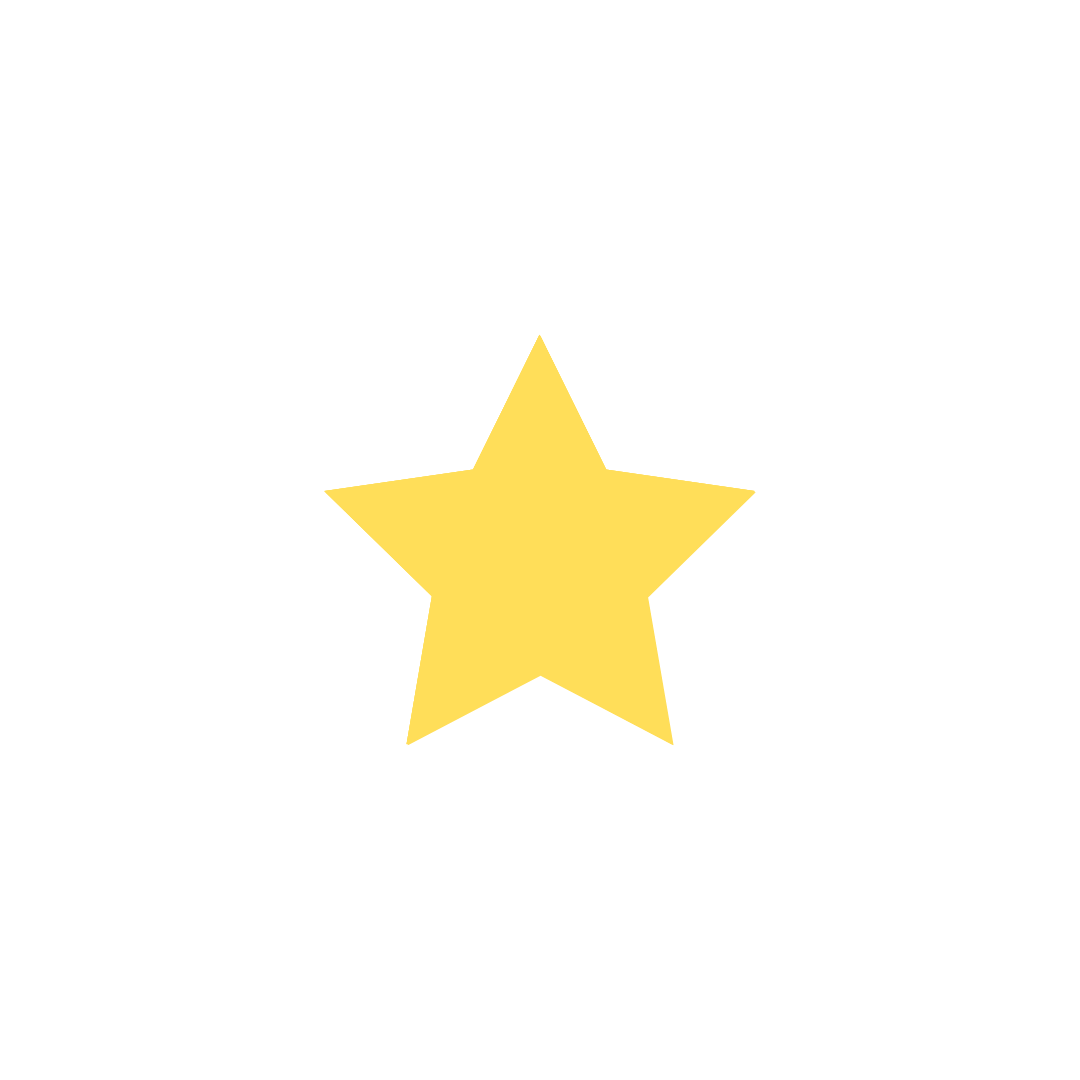 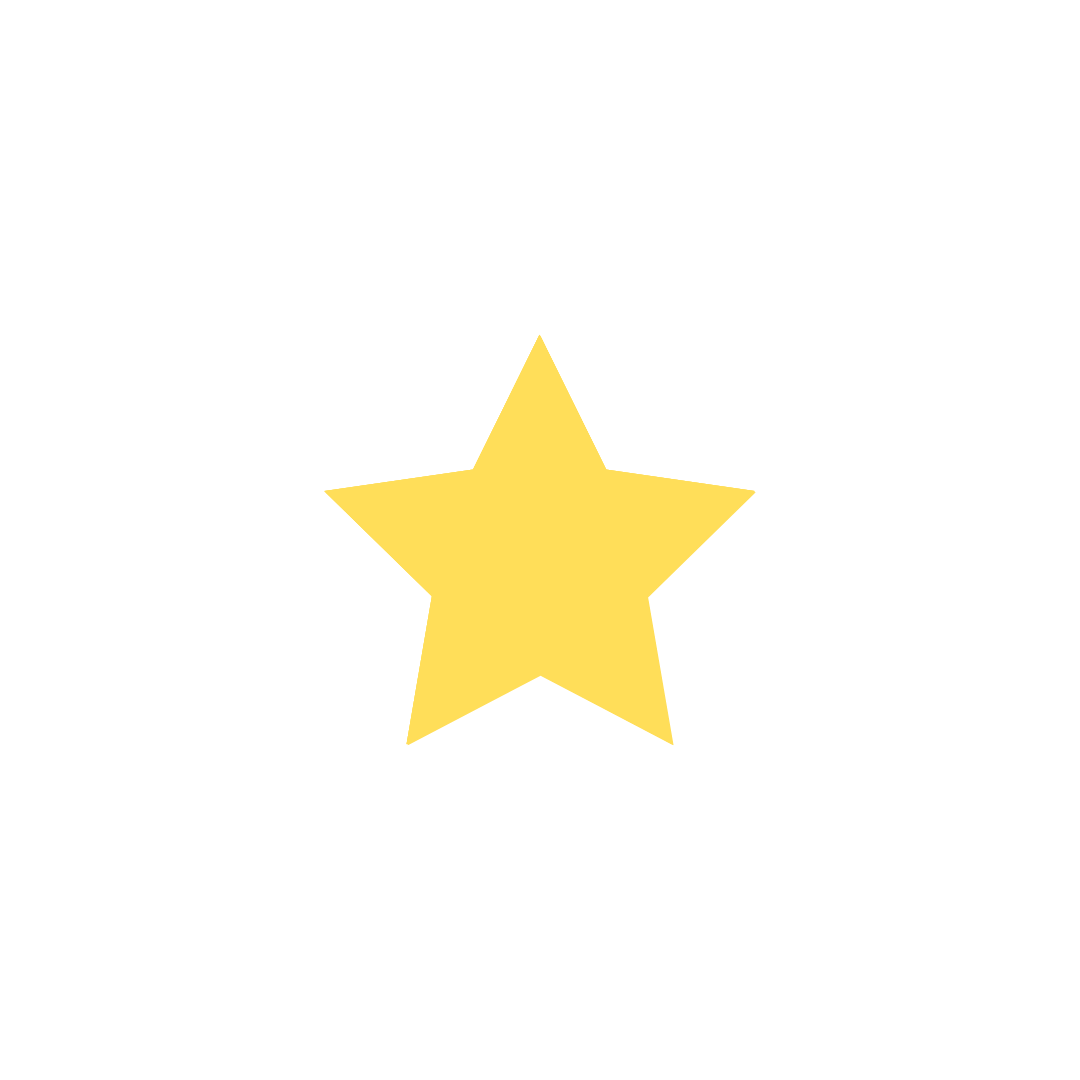 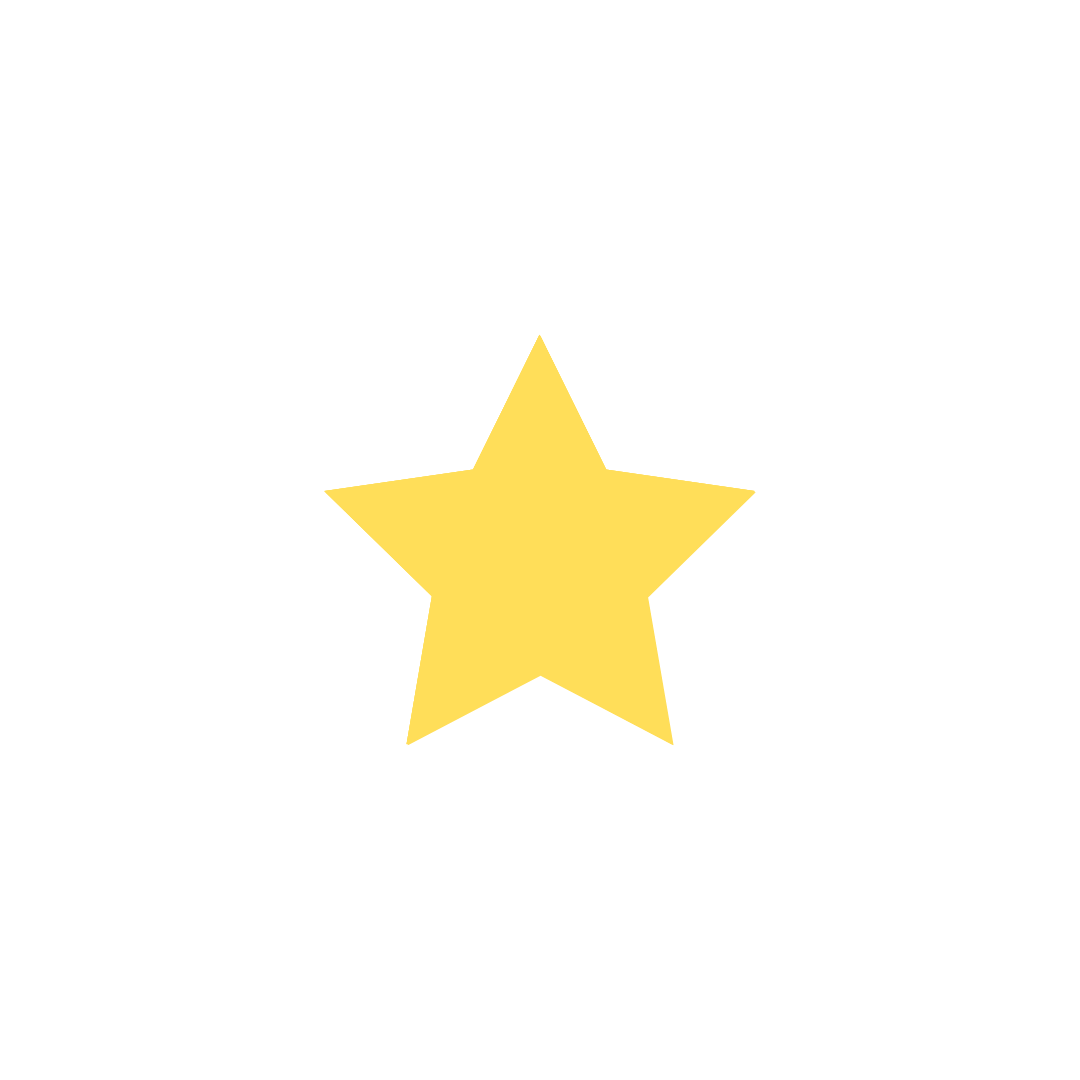 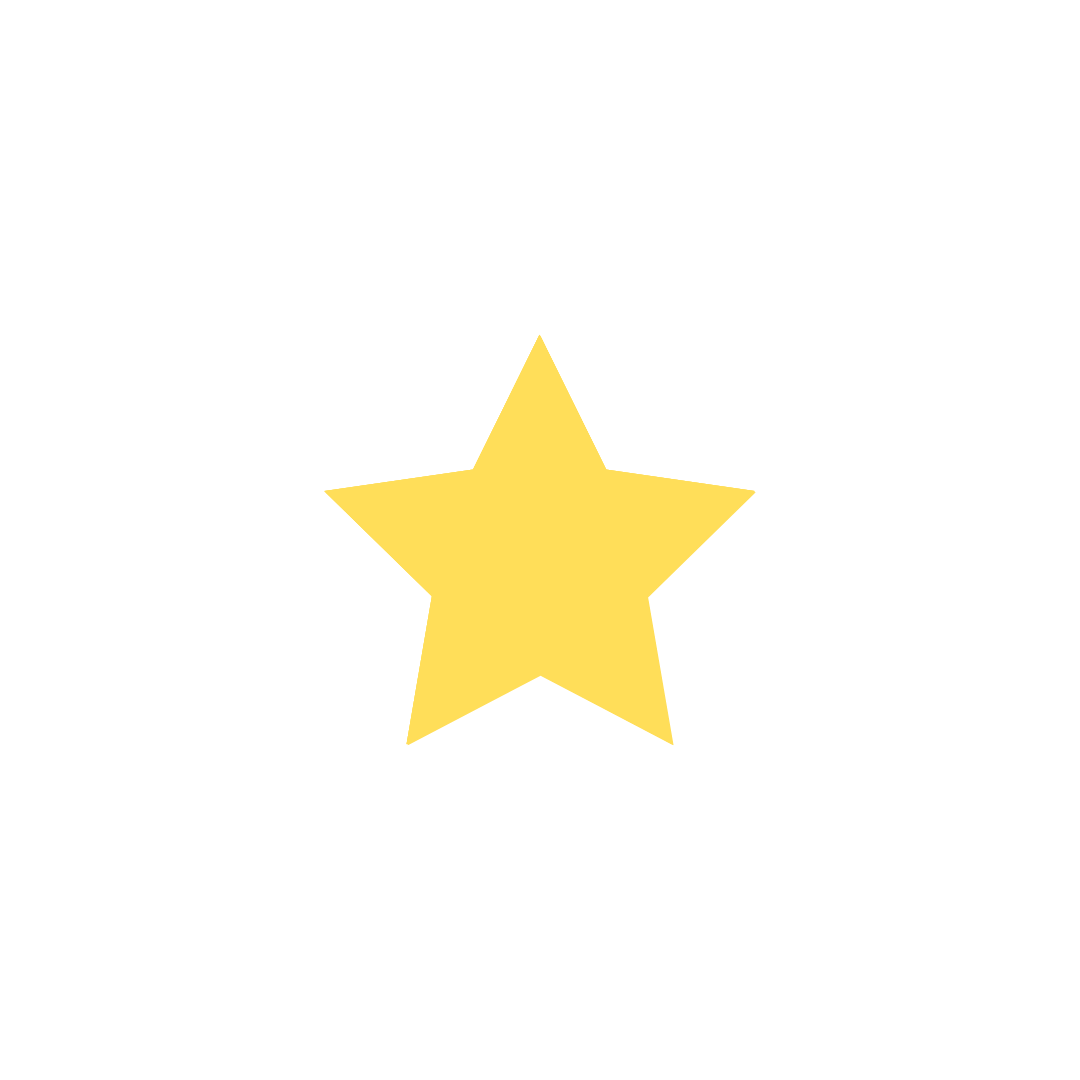 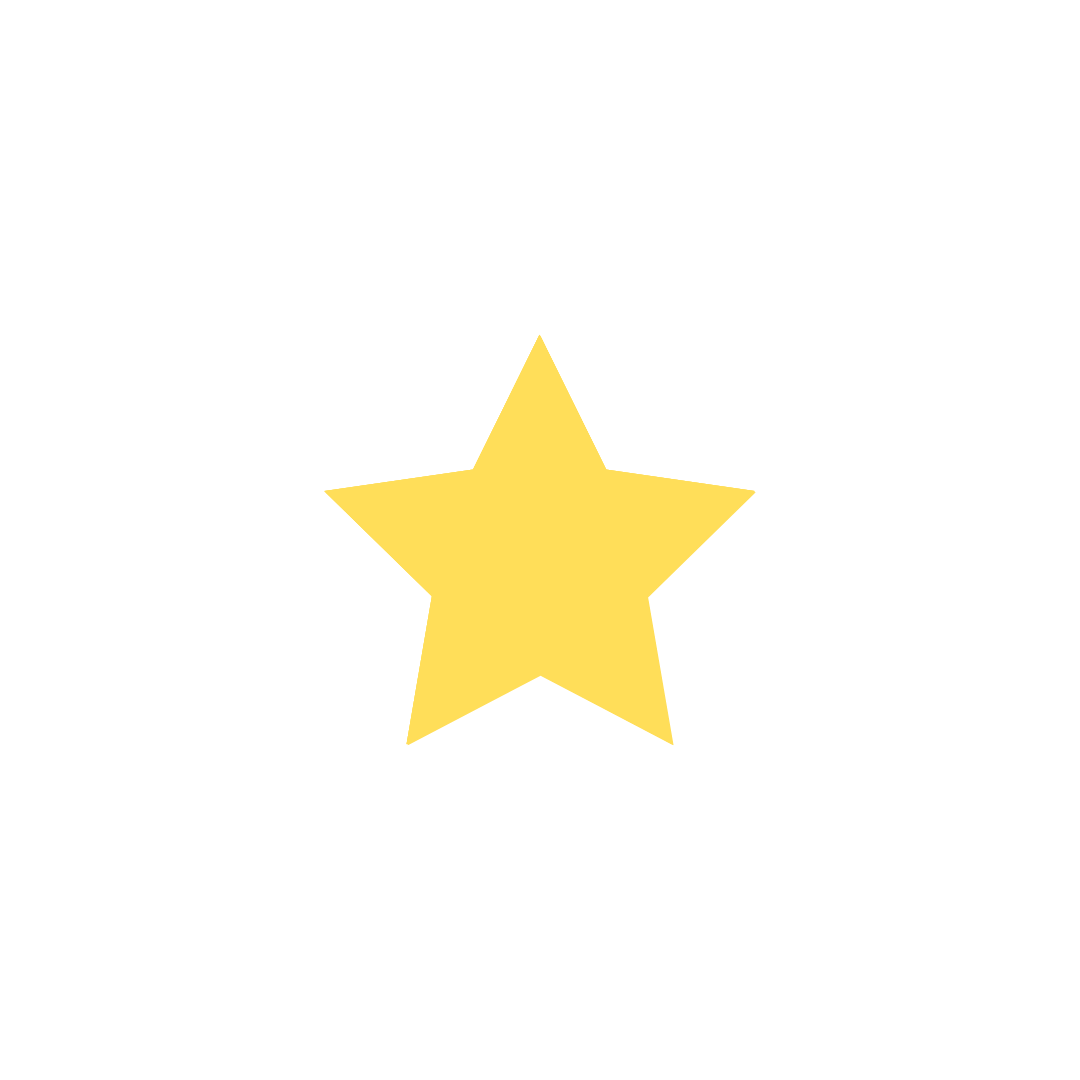 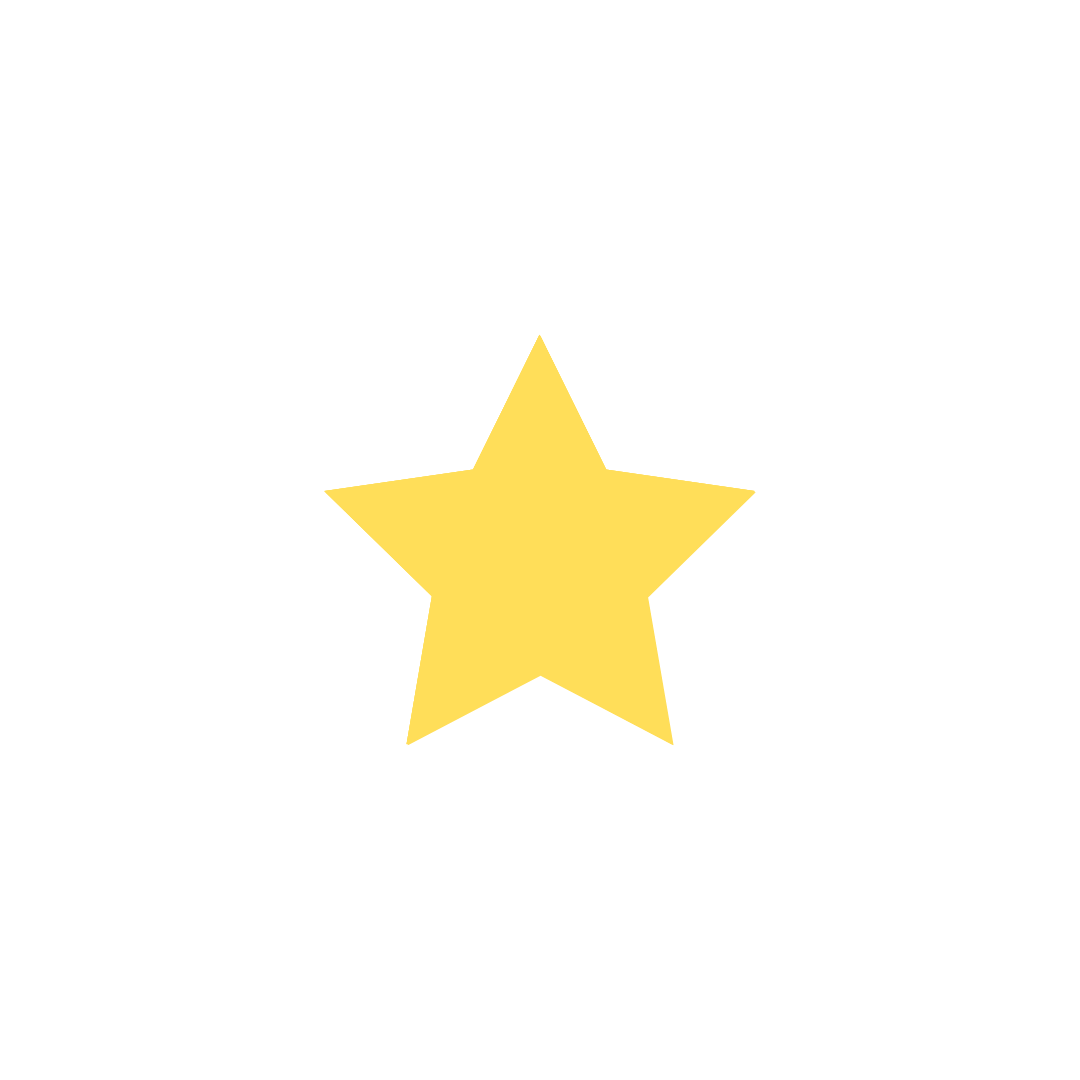 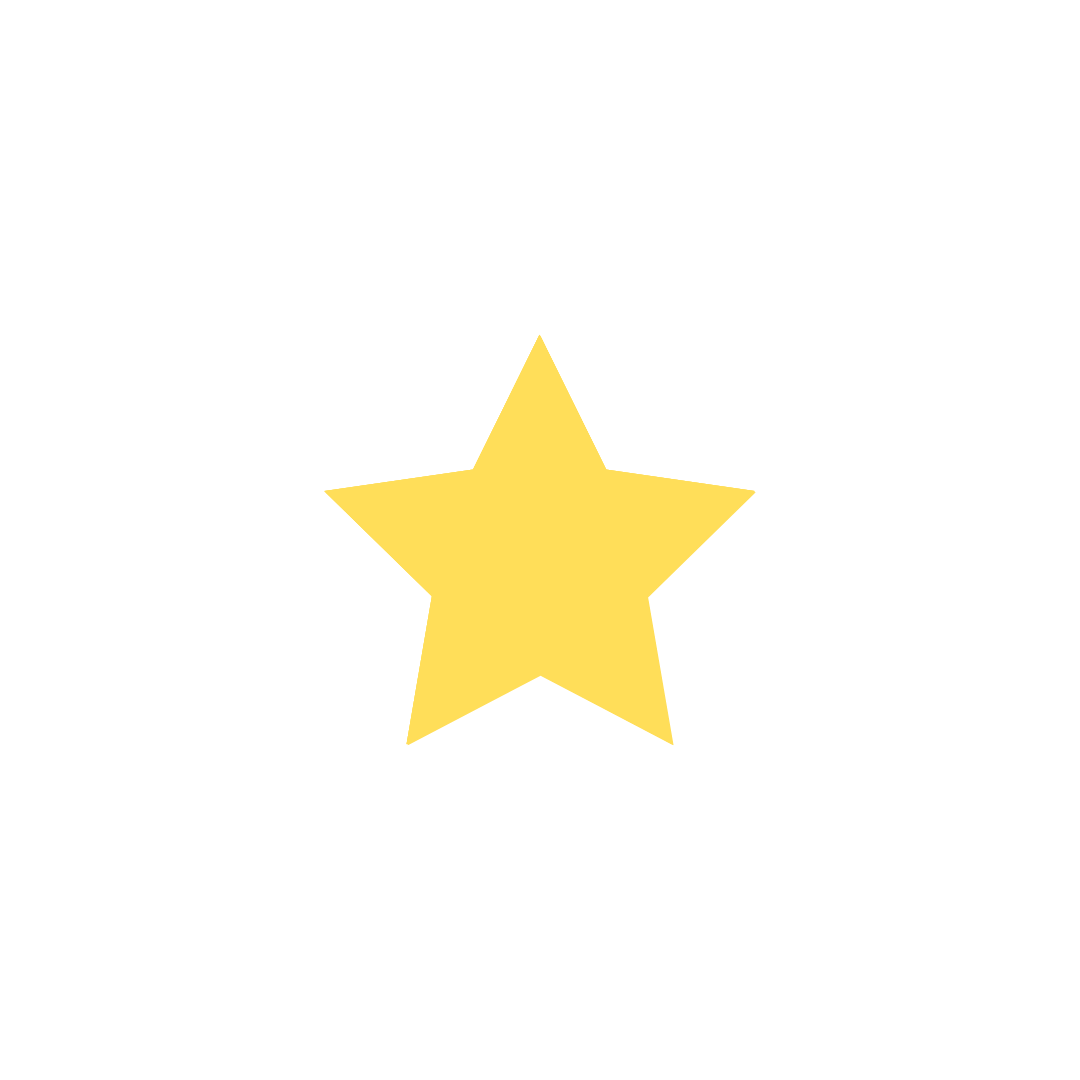 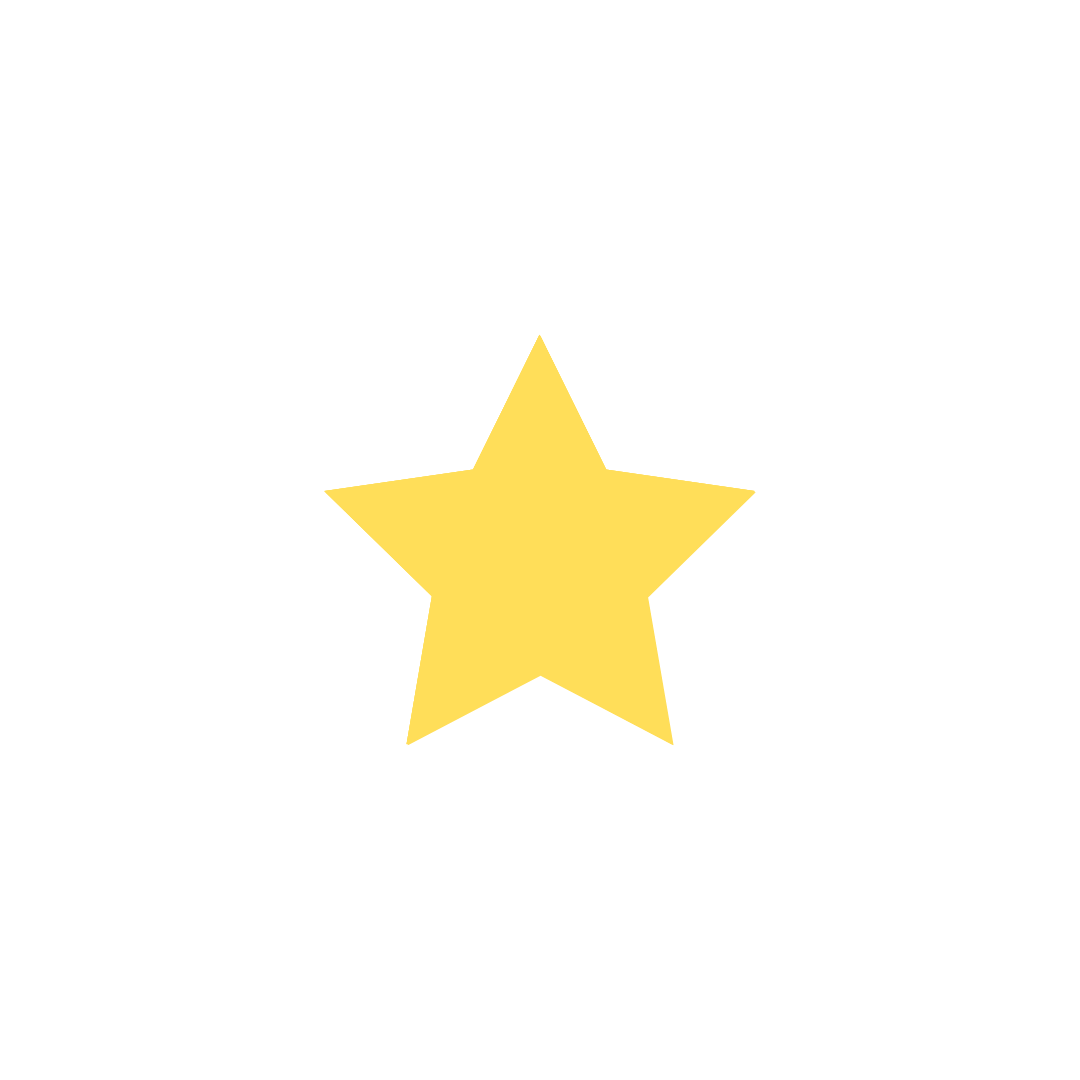 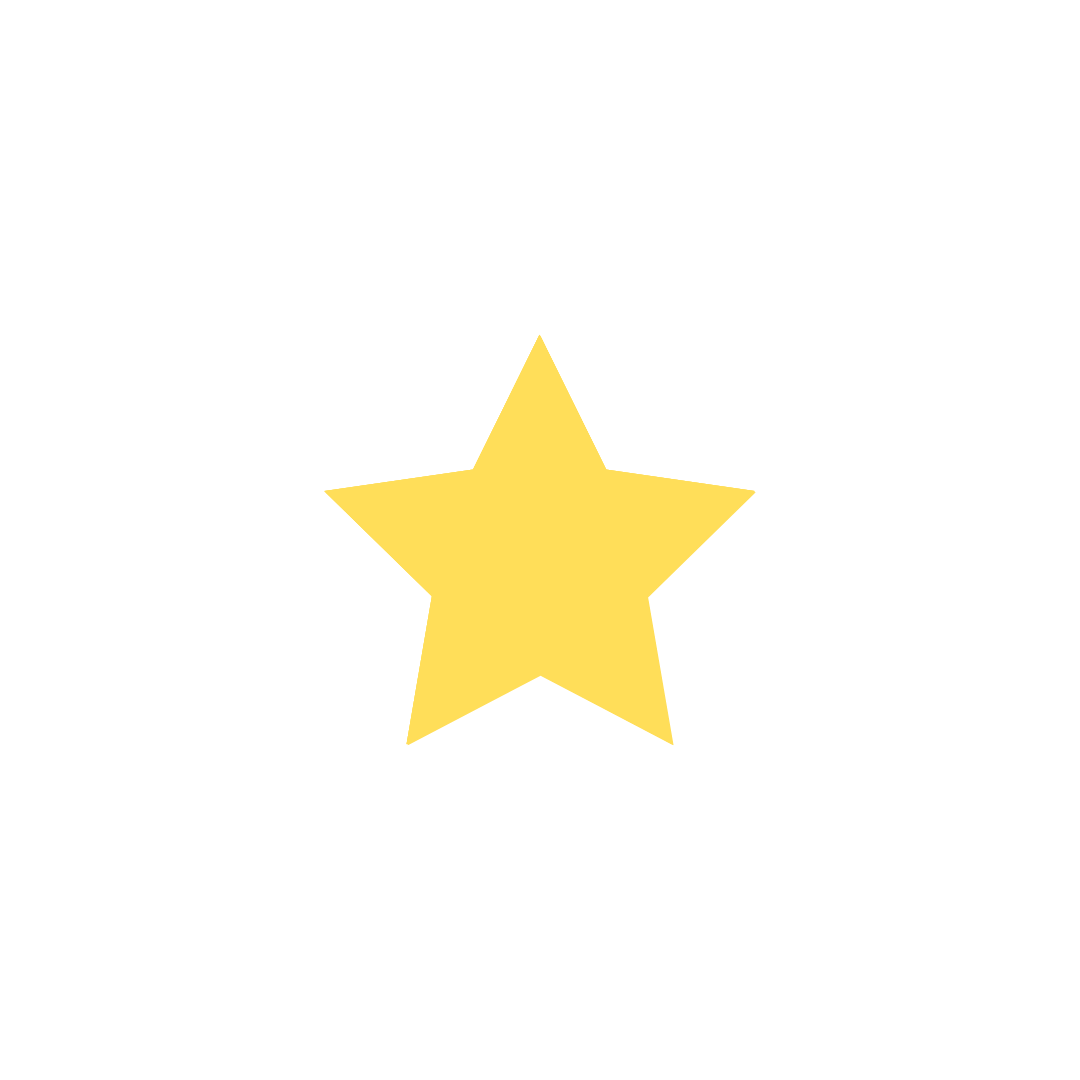 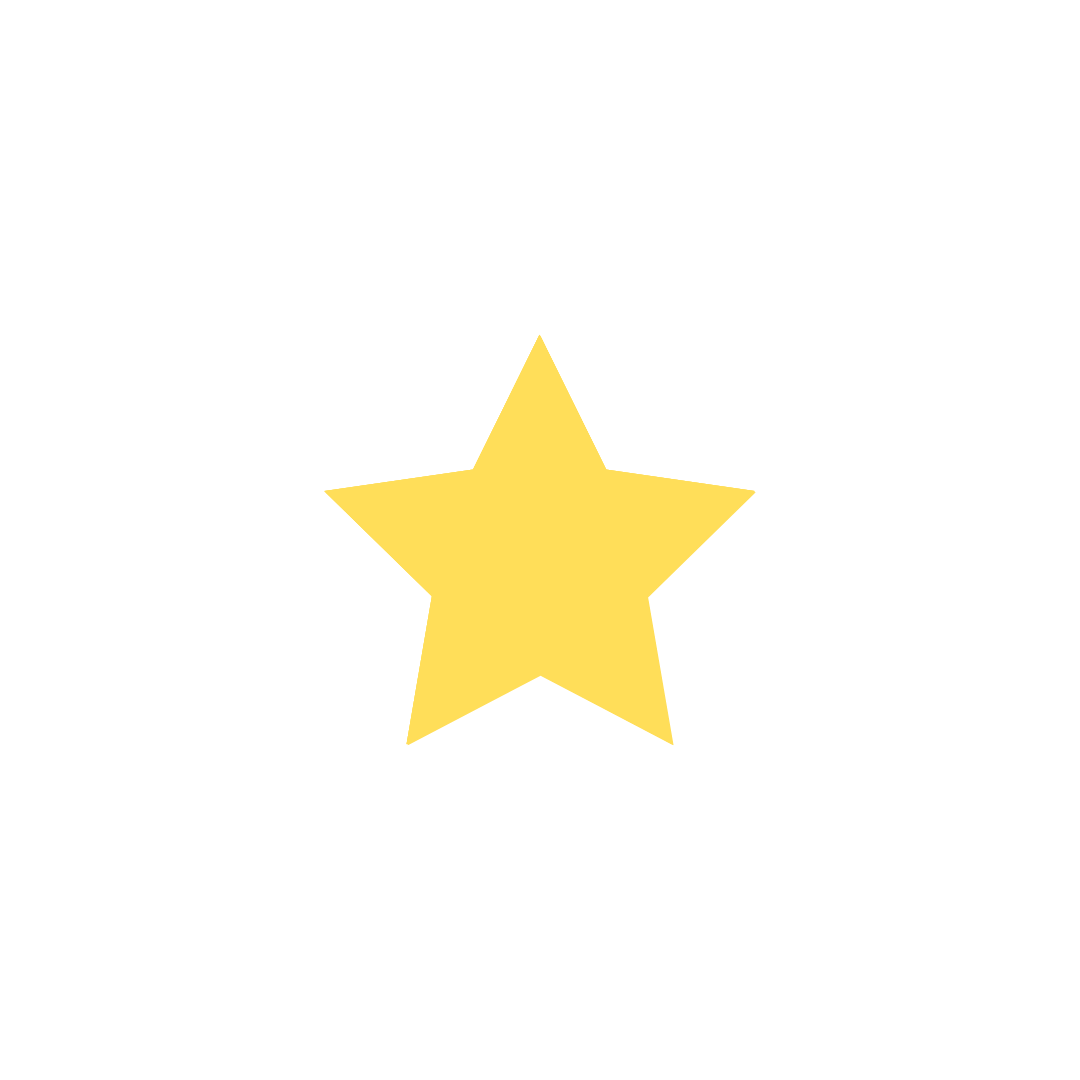 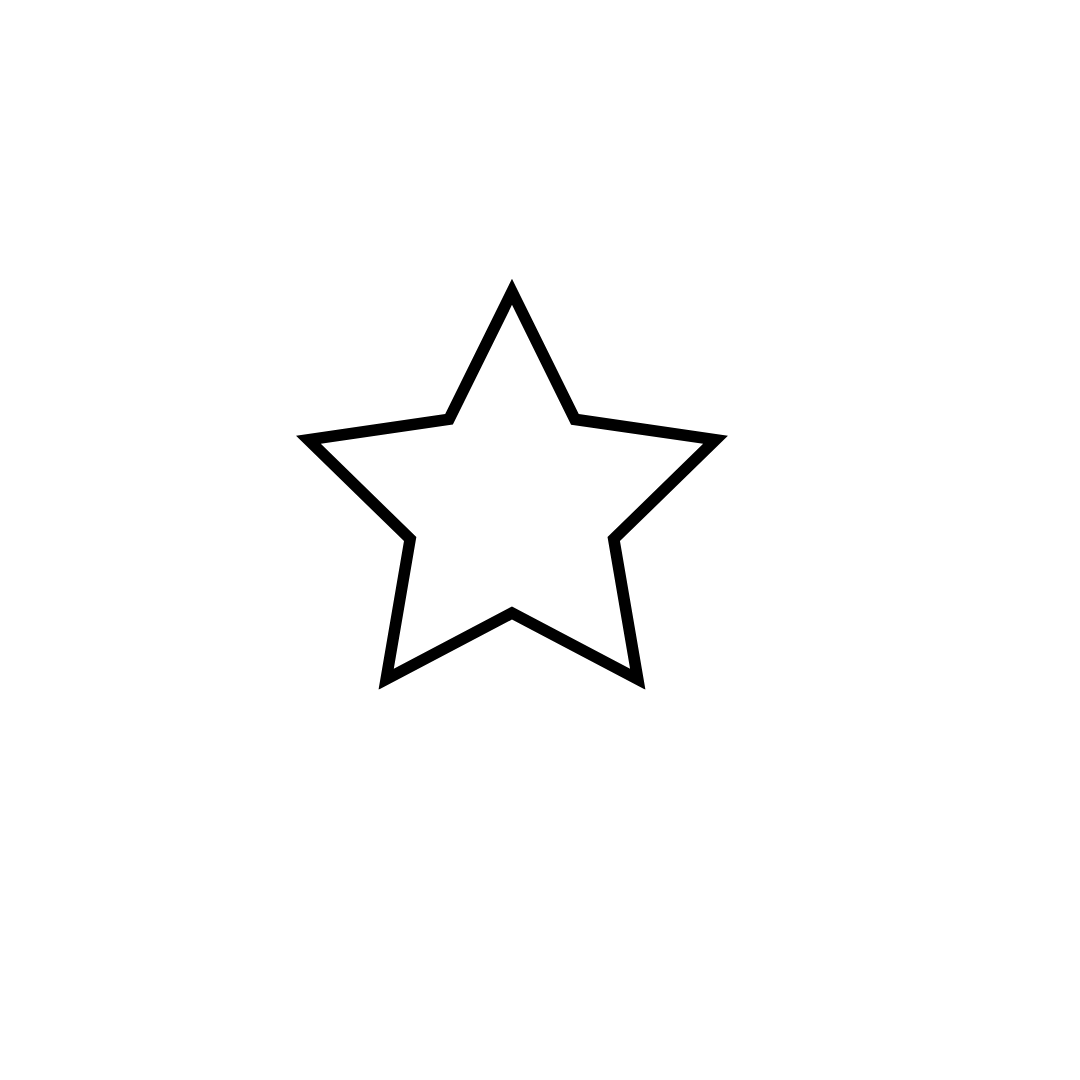 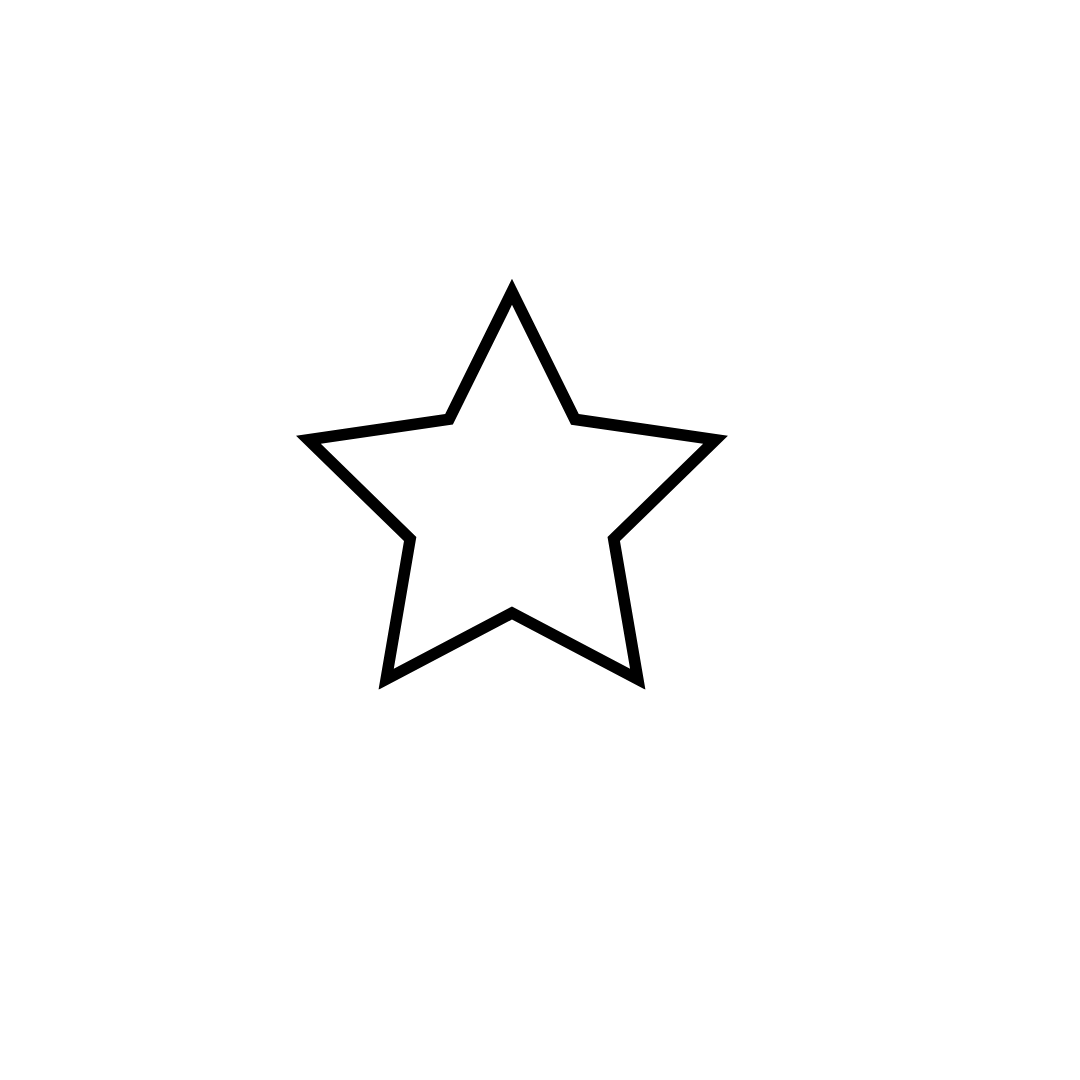 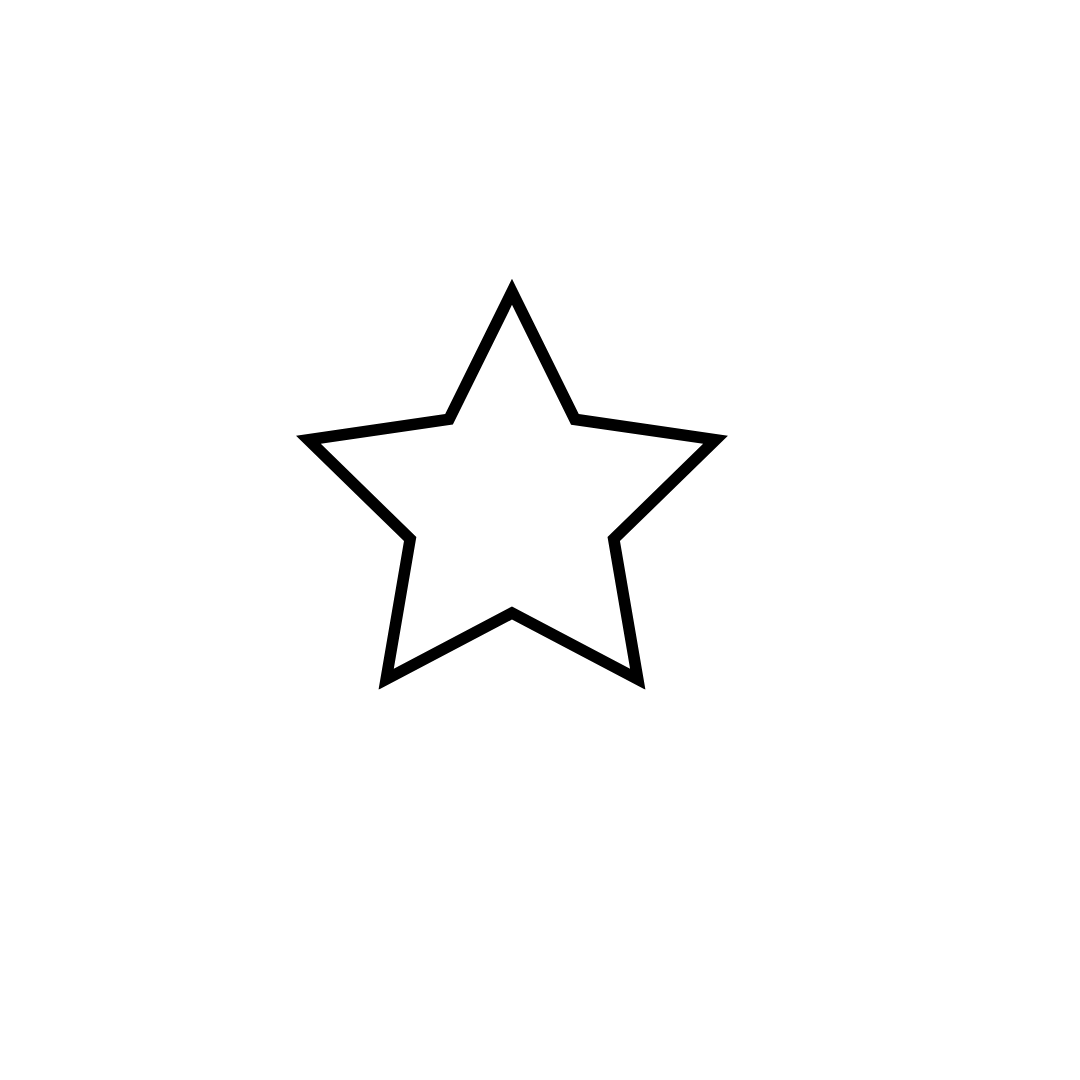 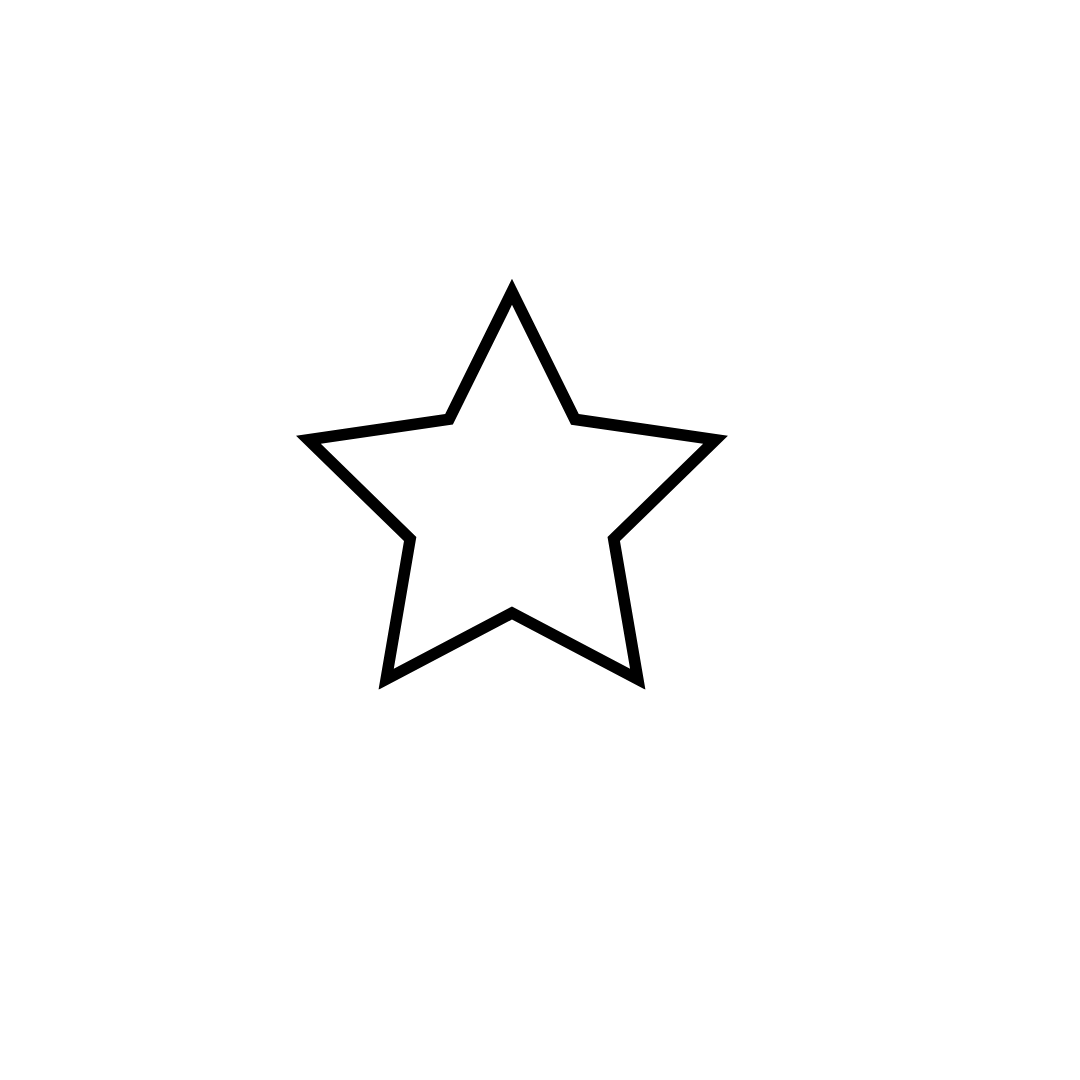 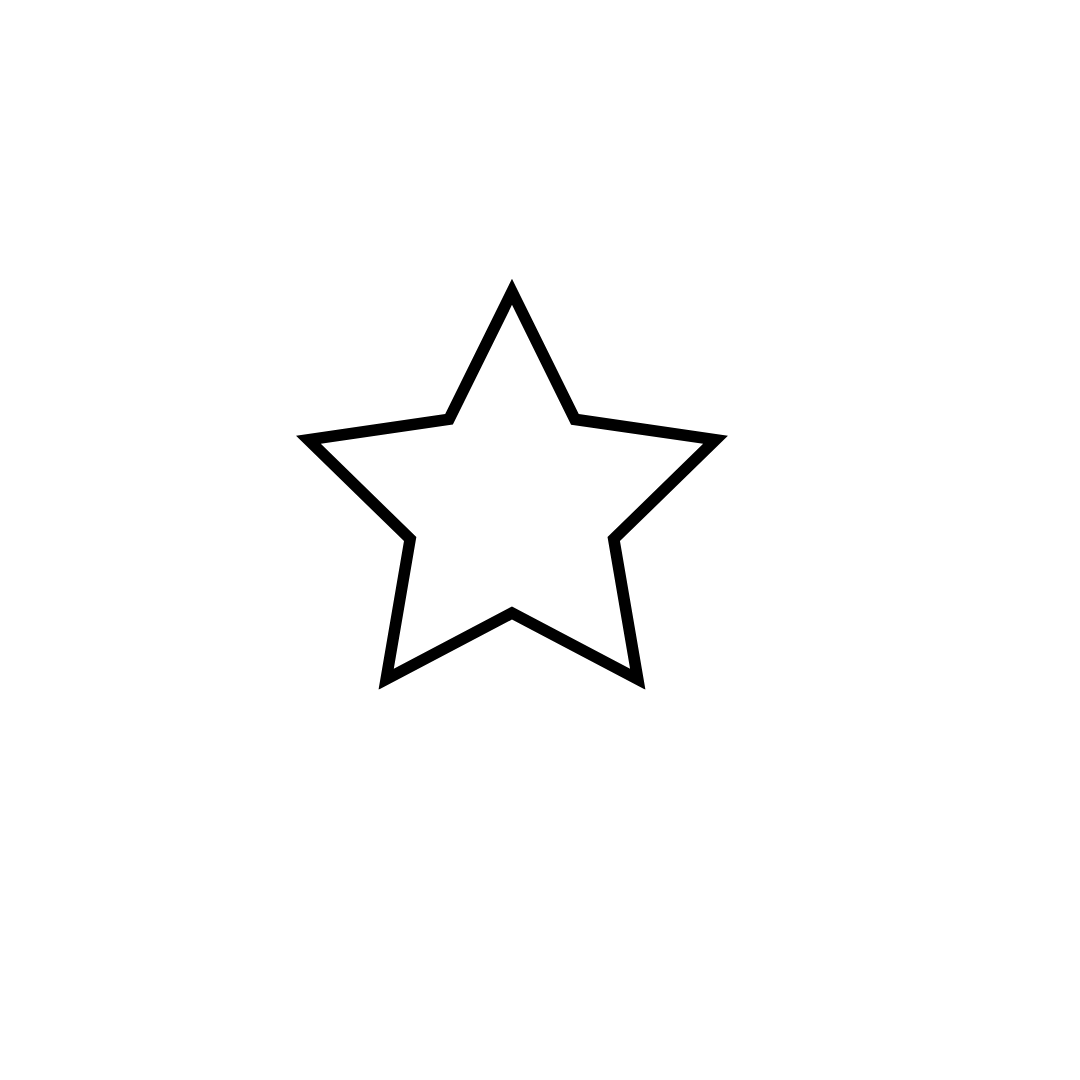 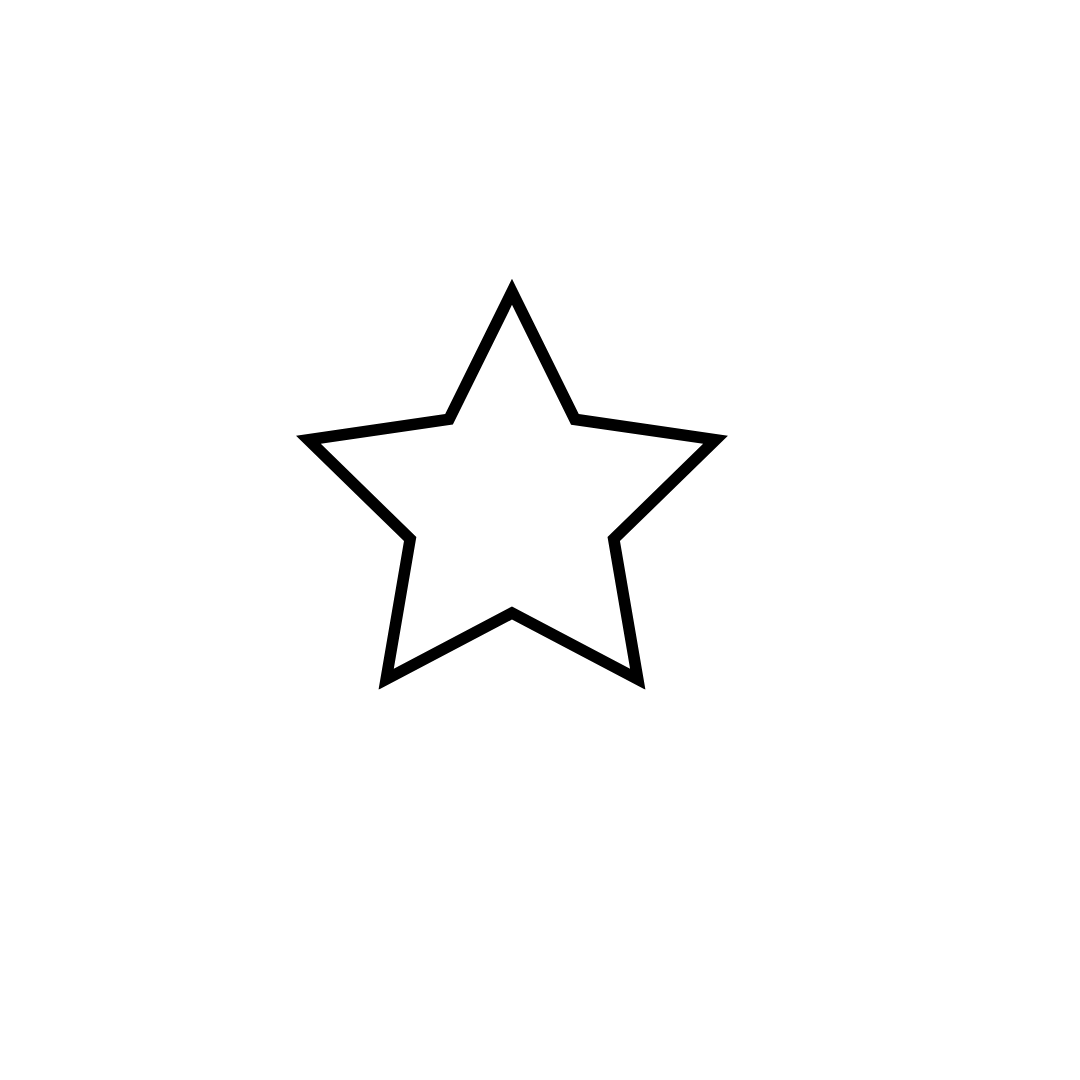 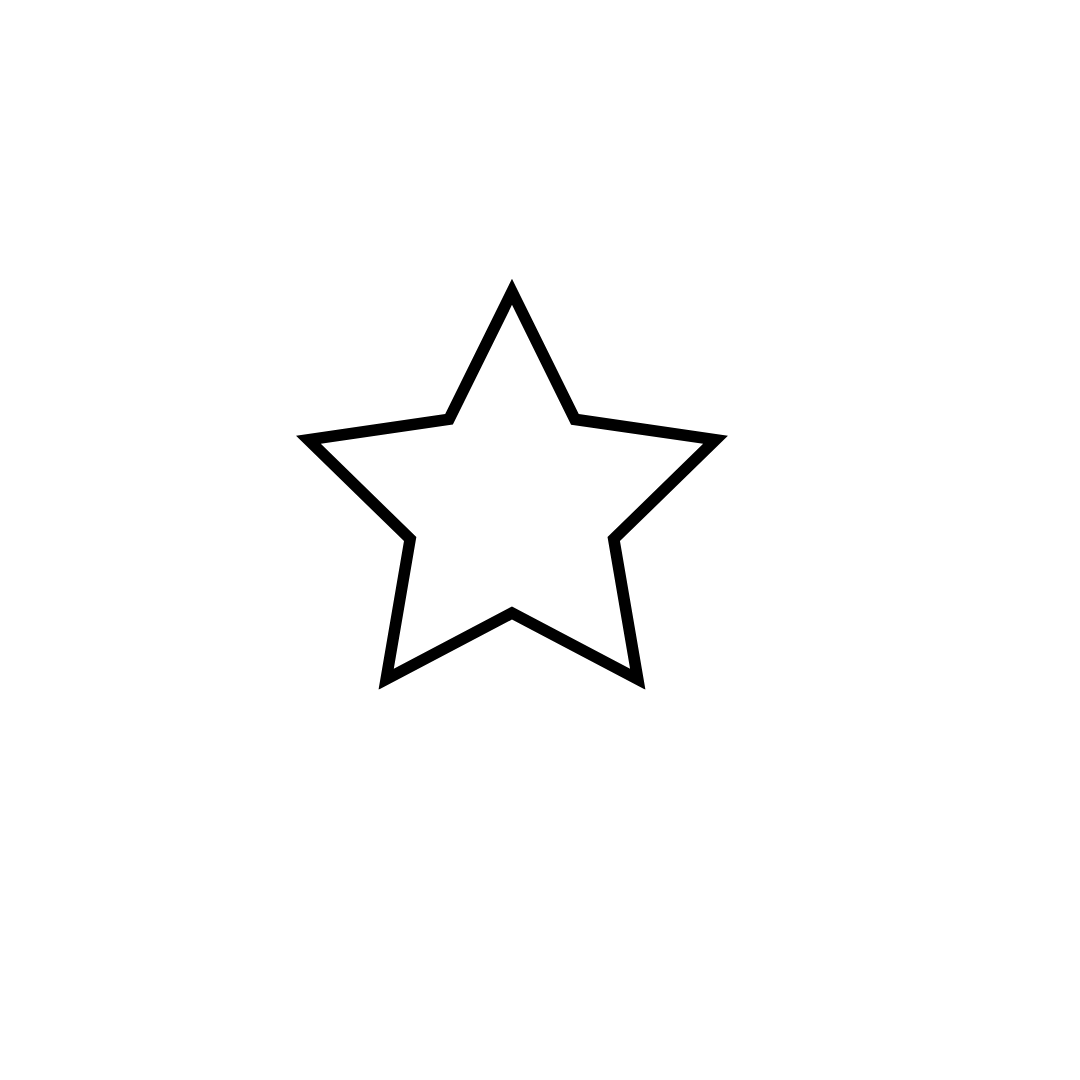 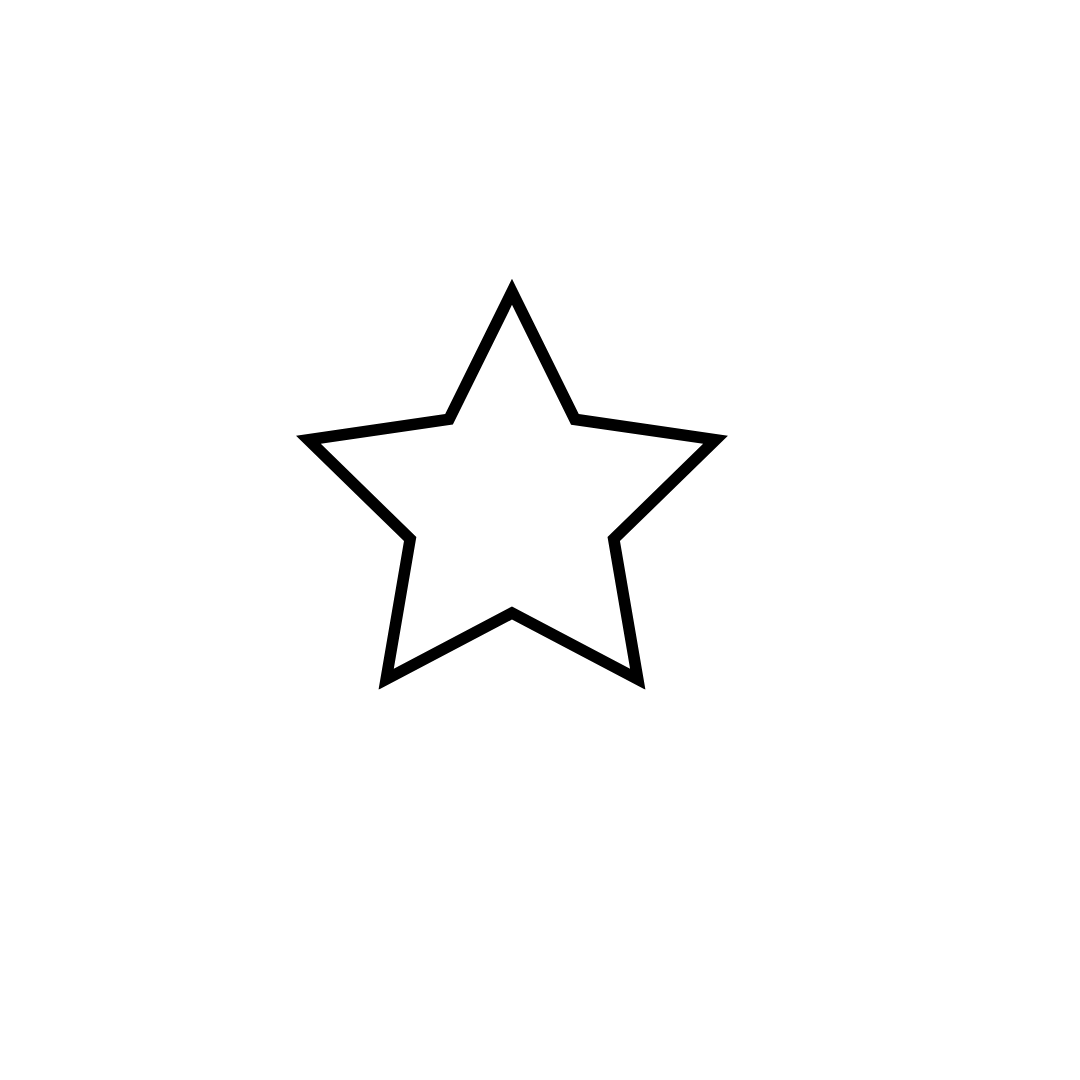 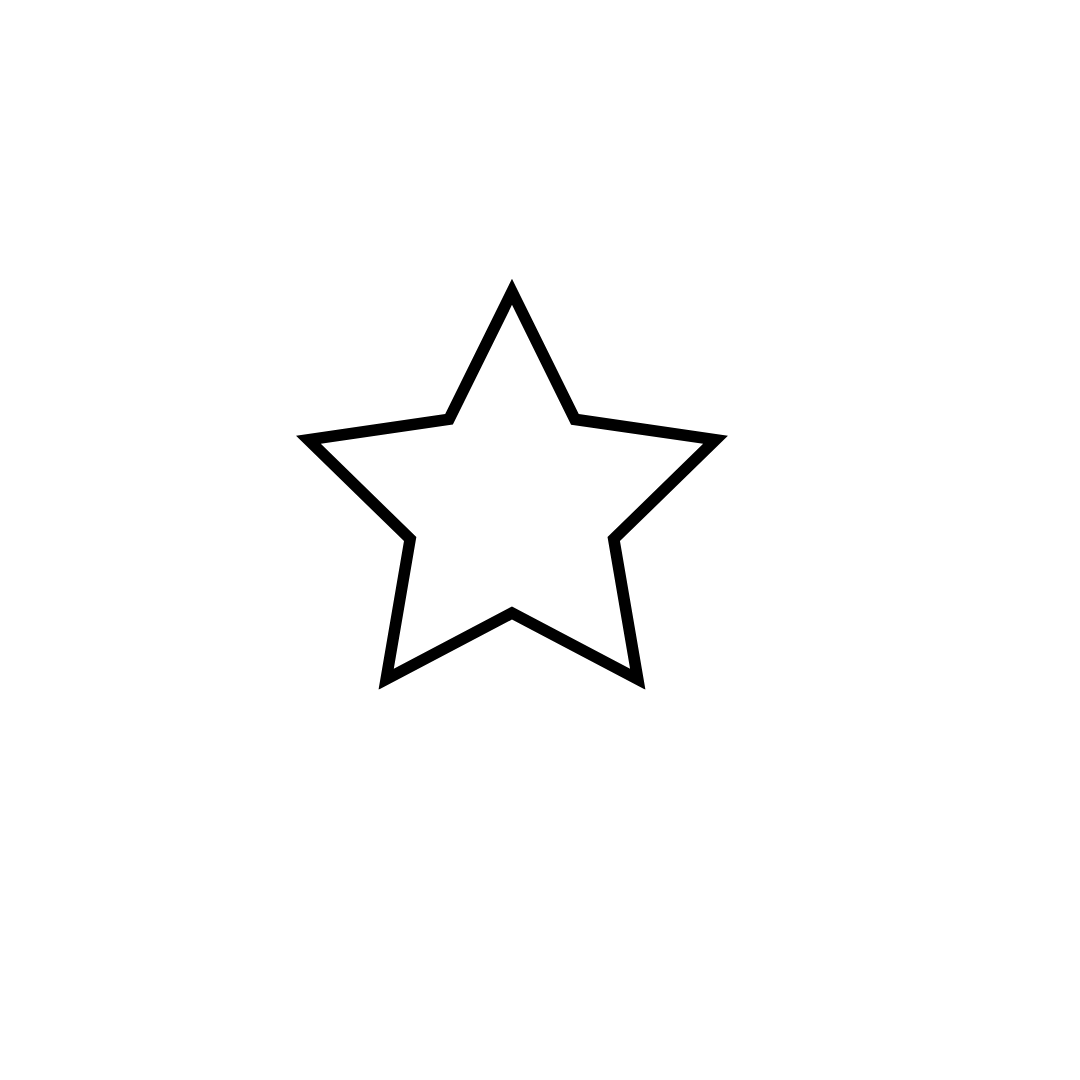 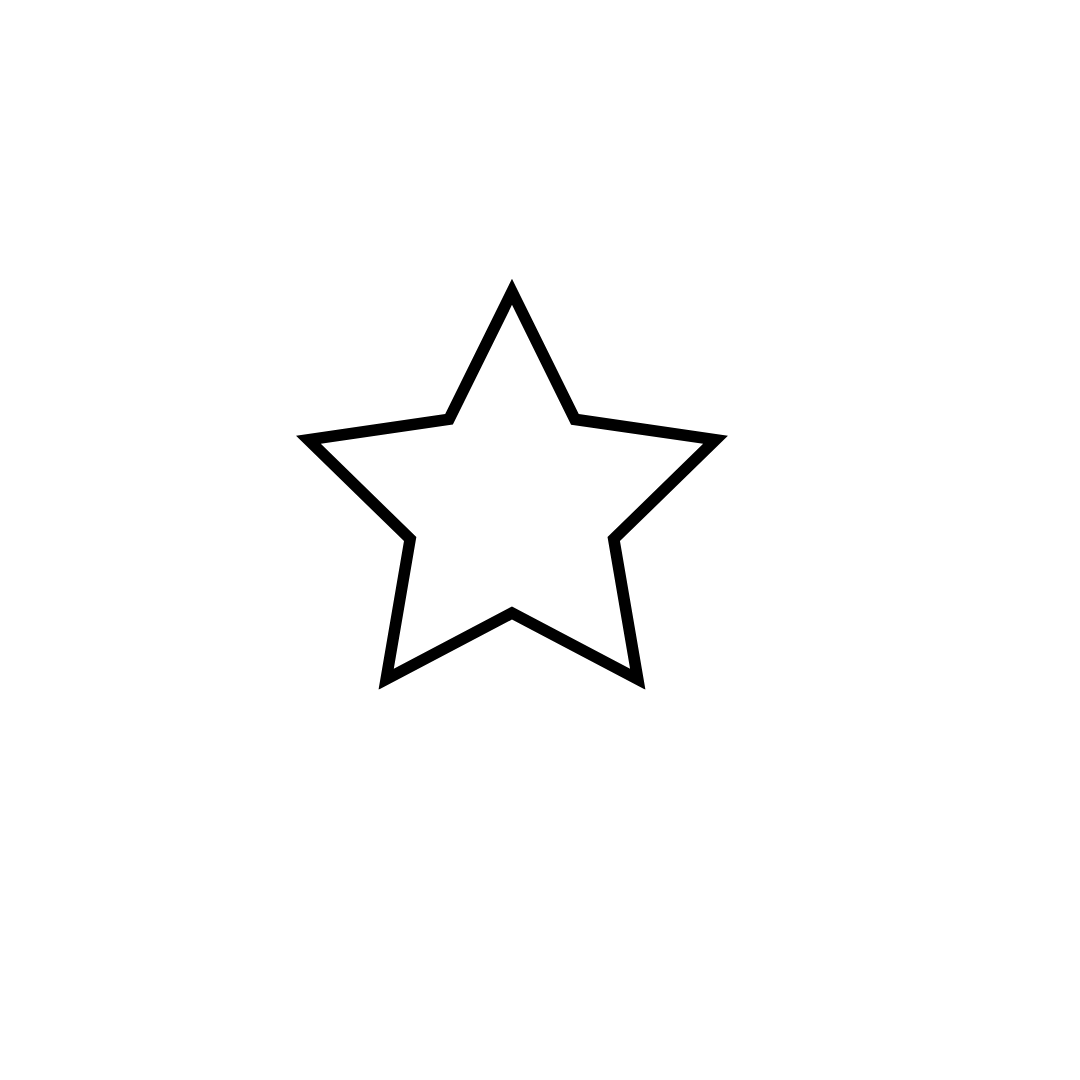 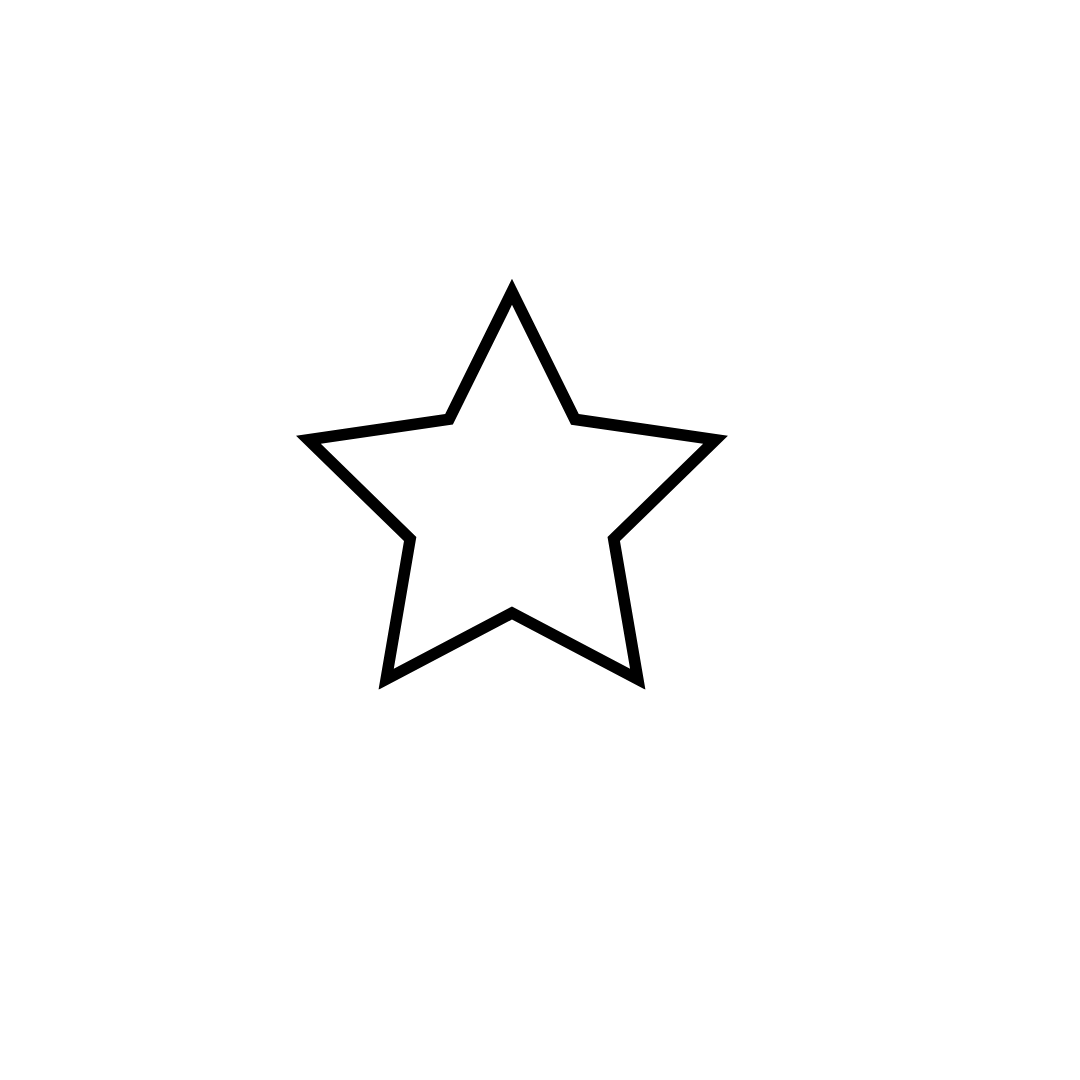 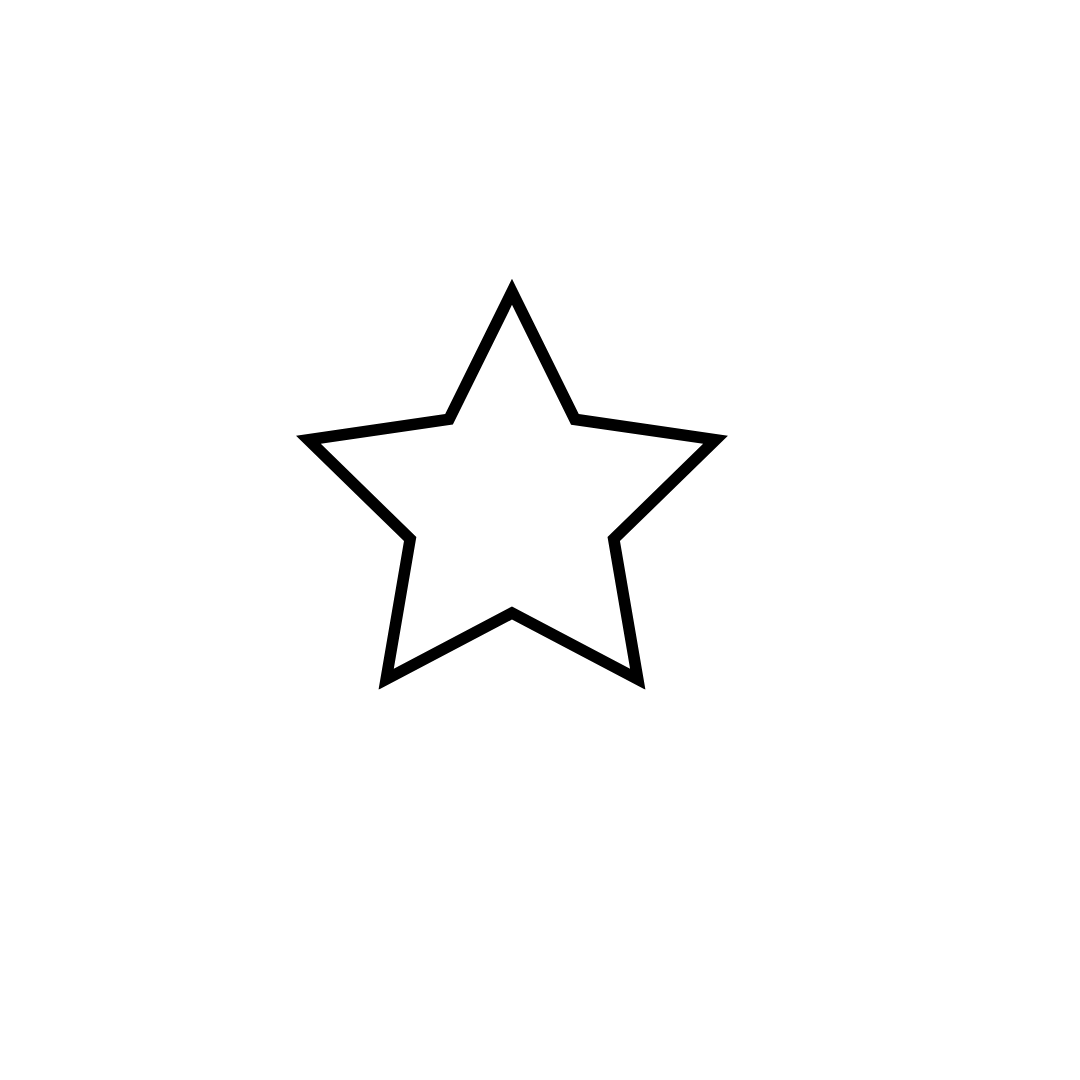 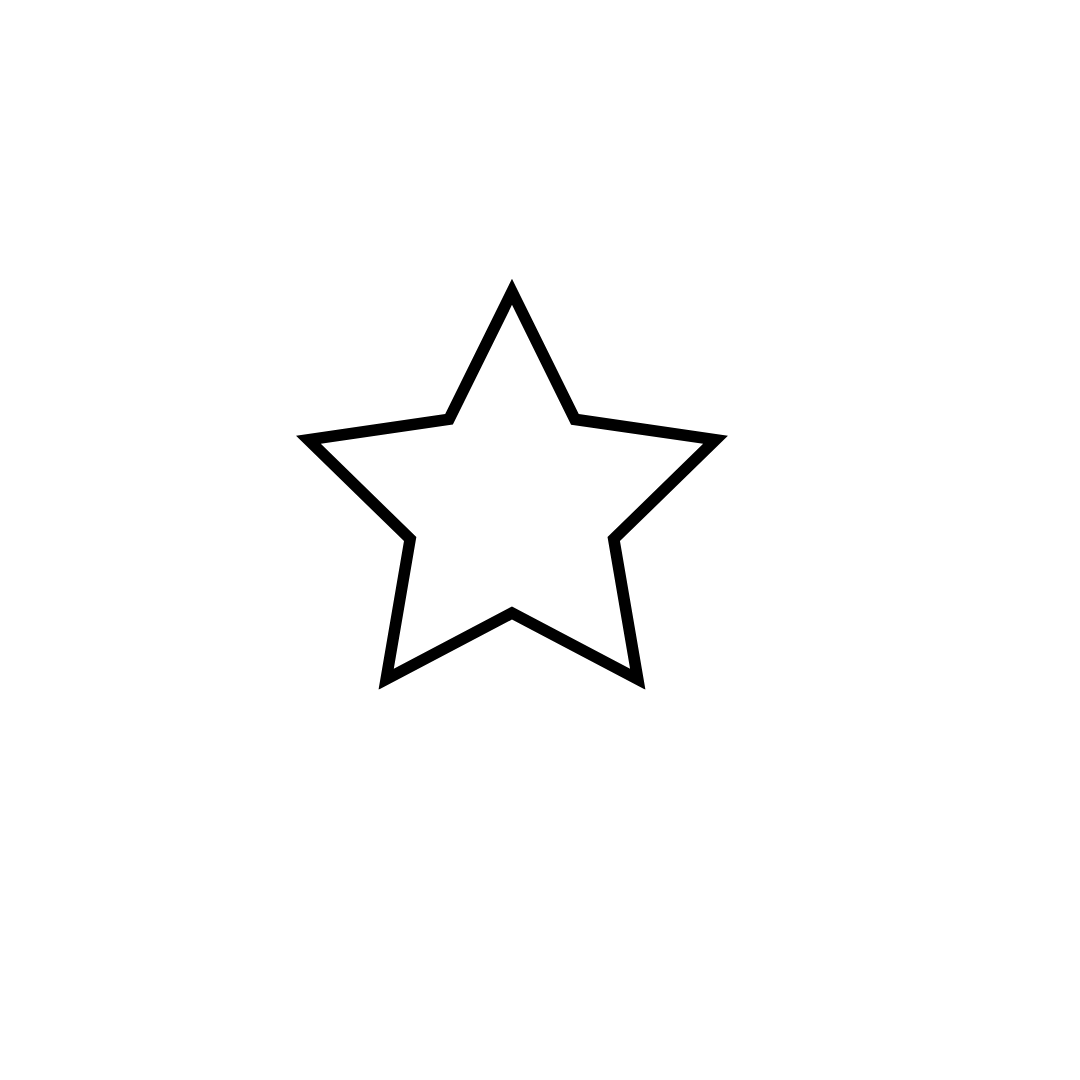 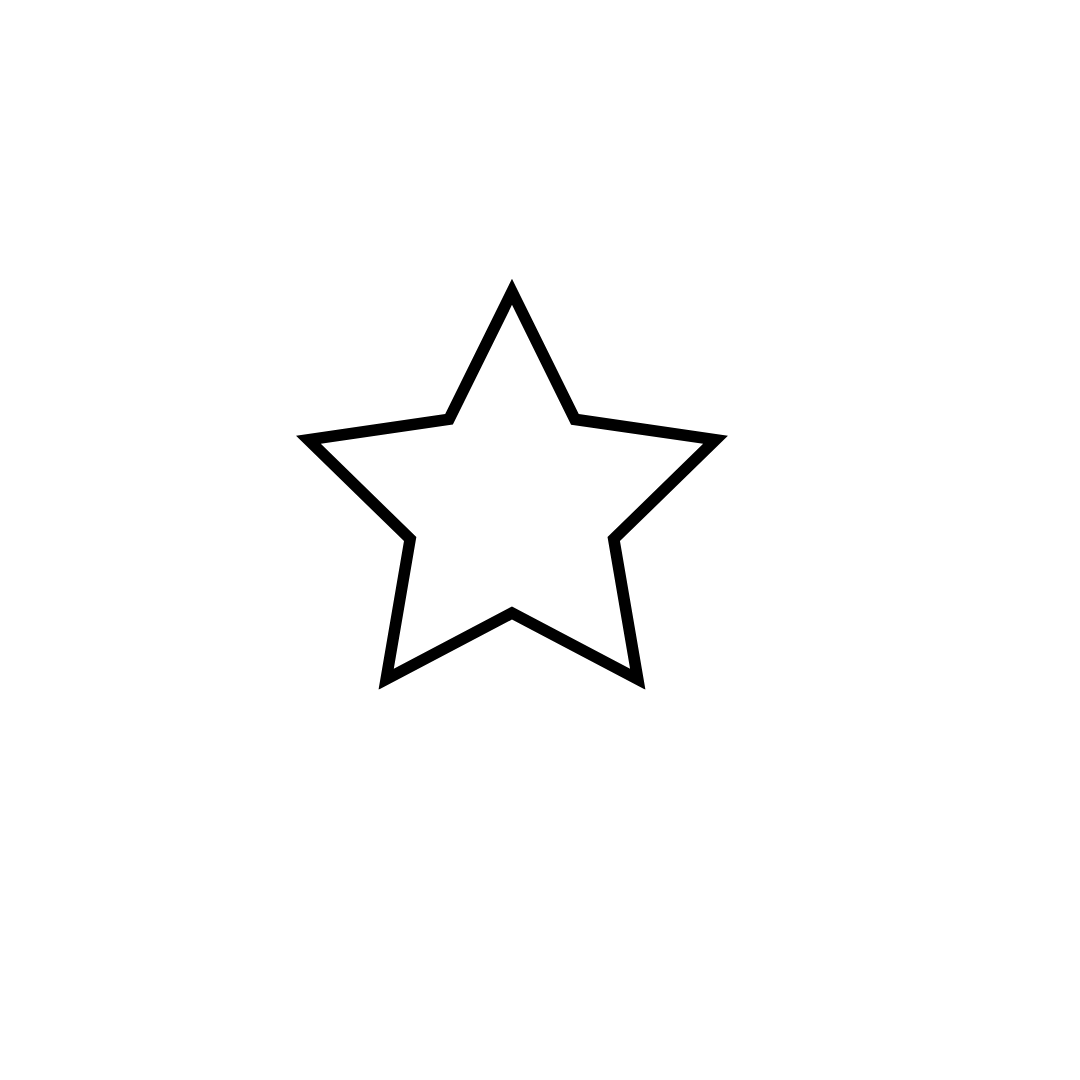 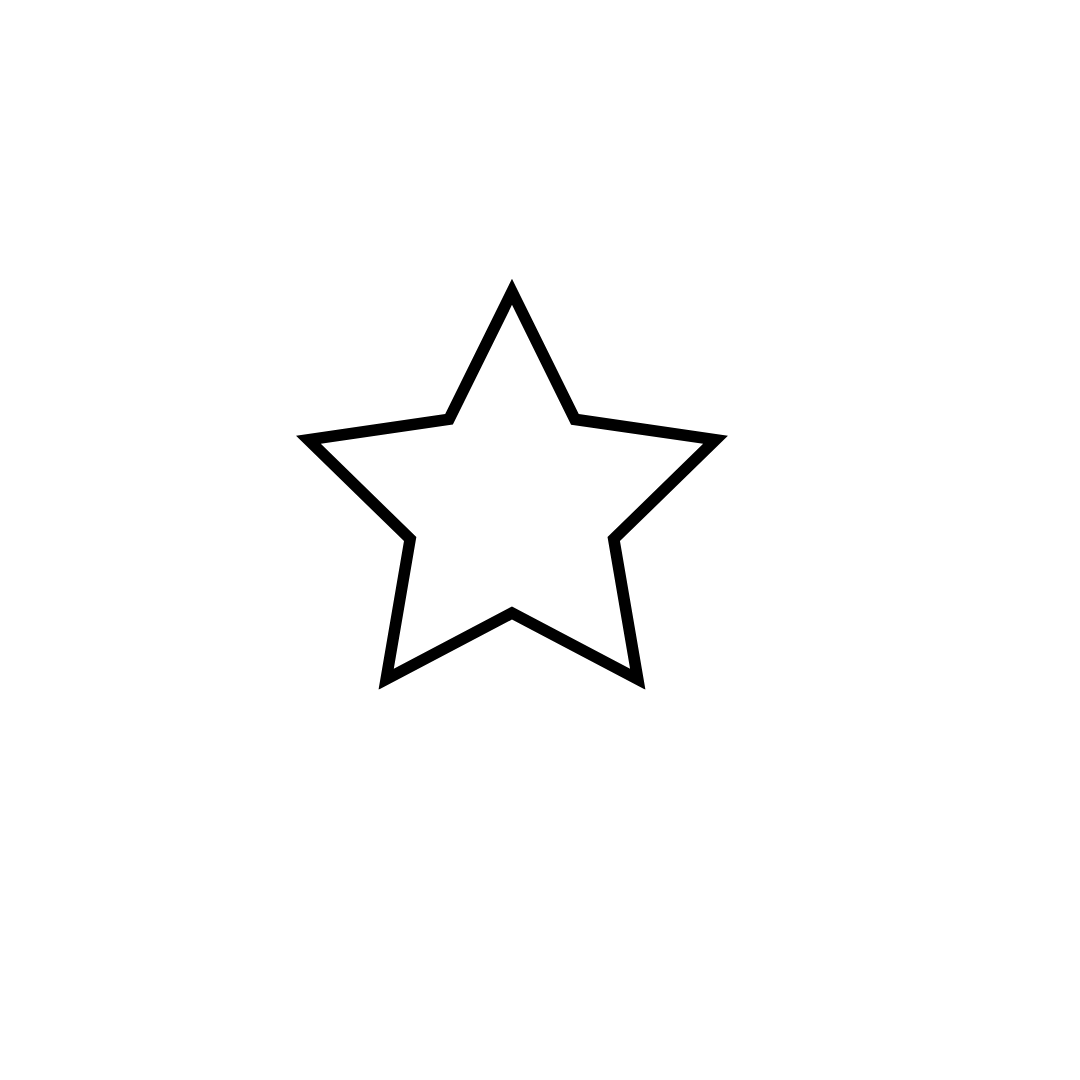 Alumno/a 10
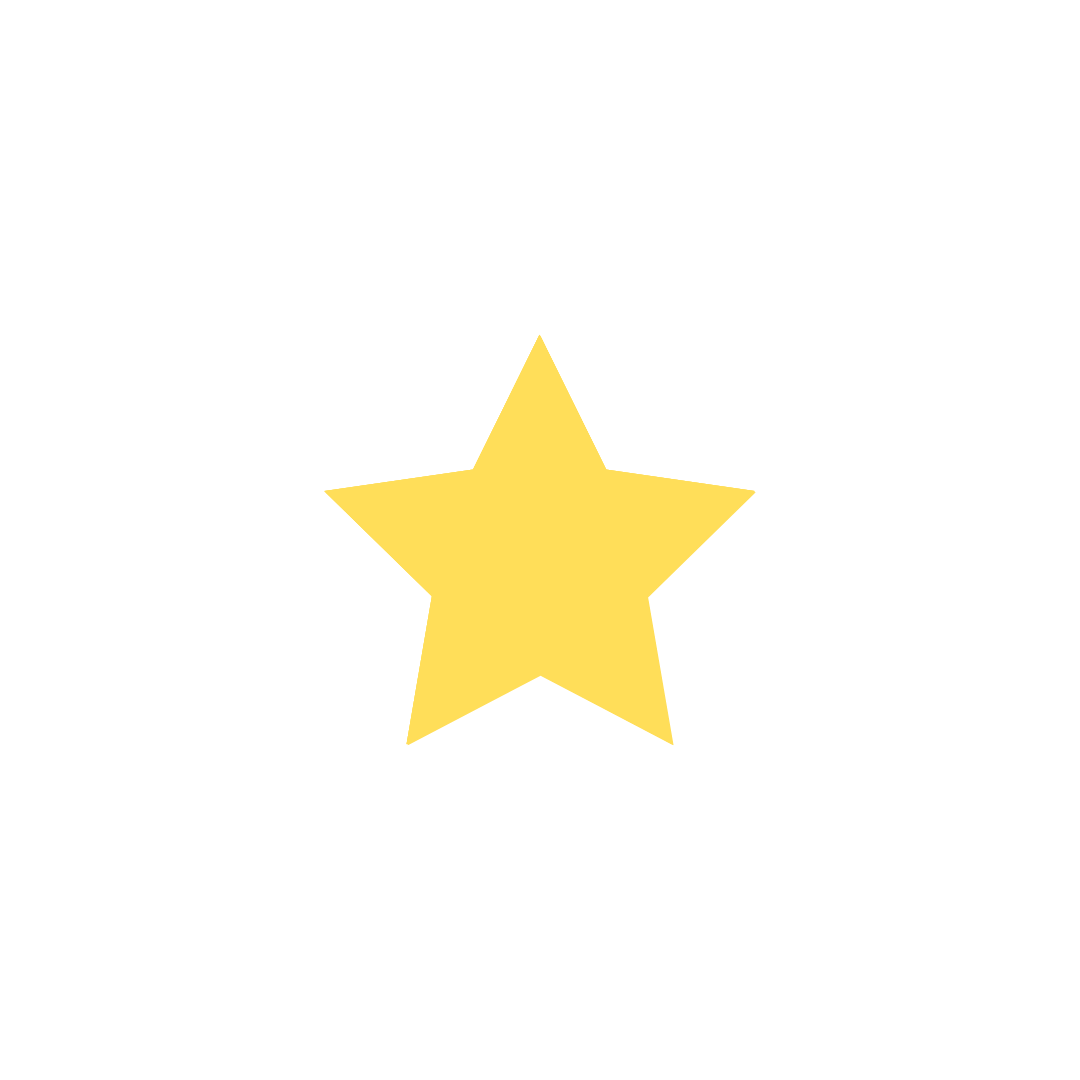 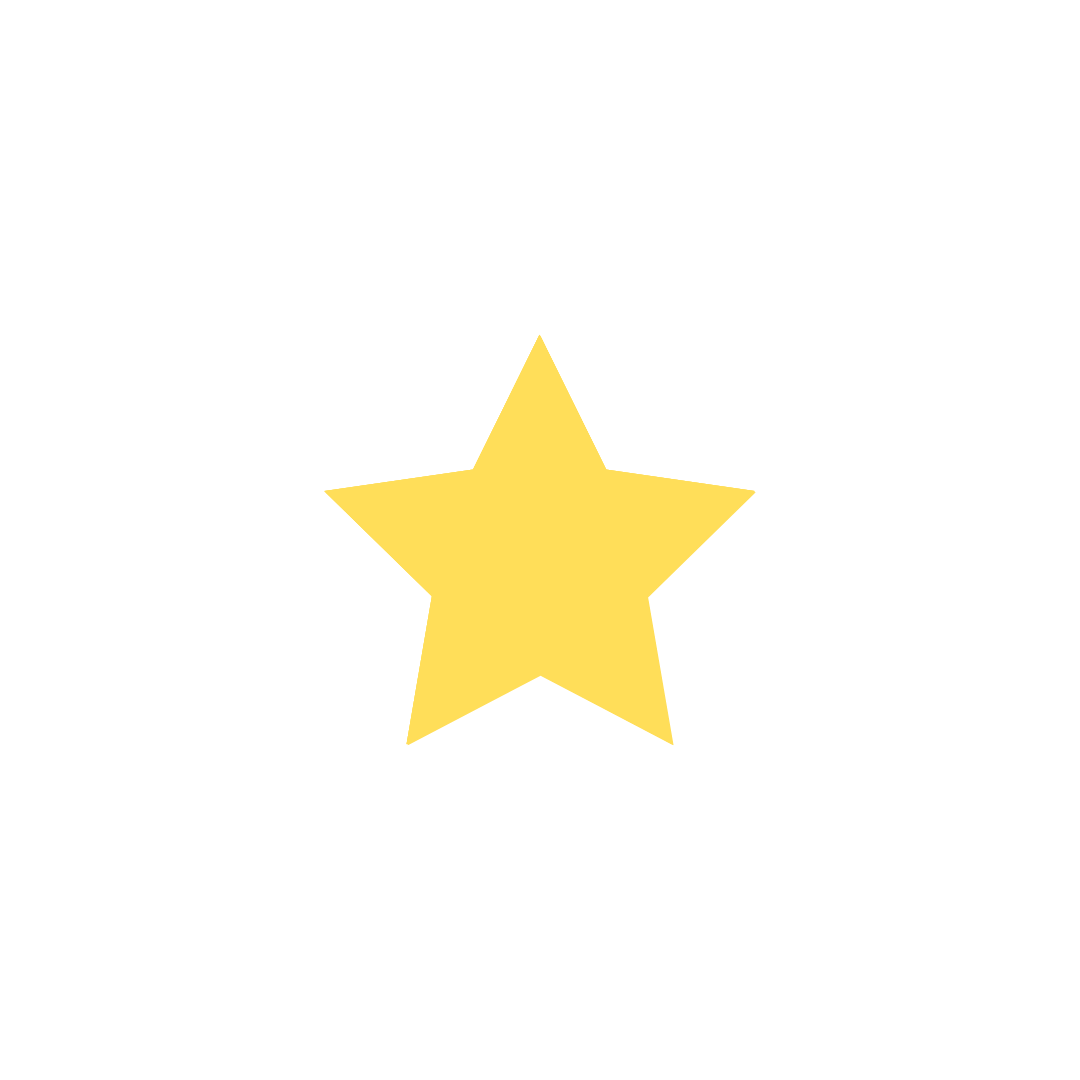 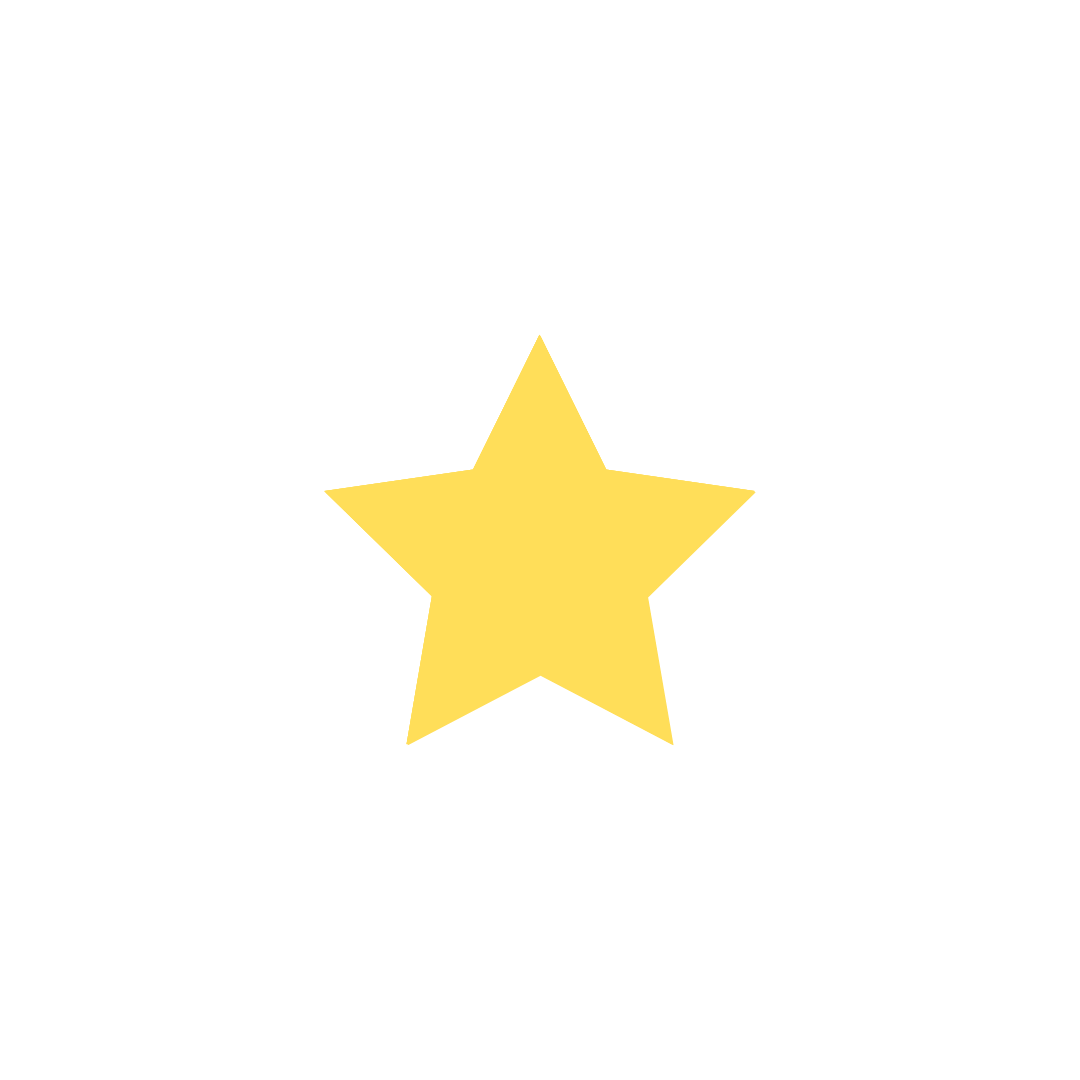 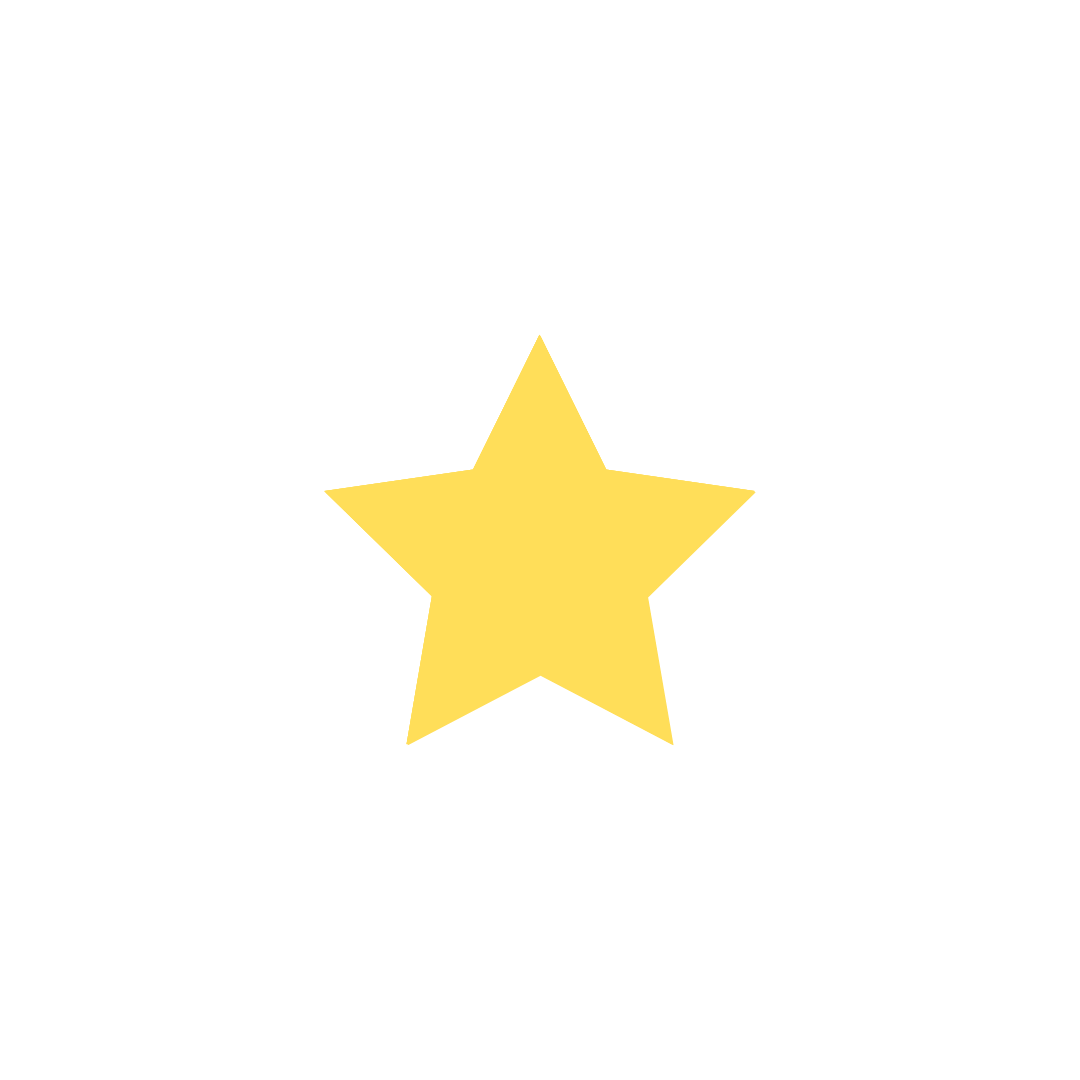 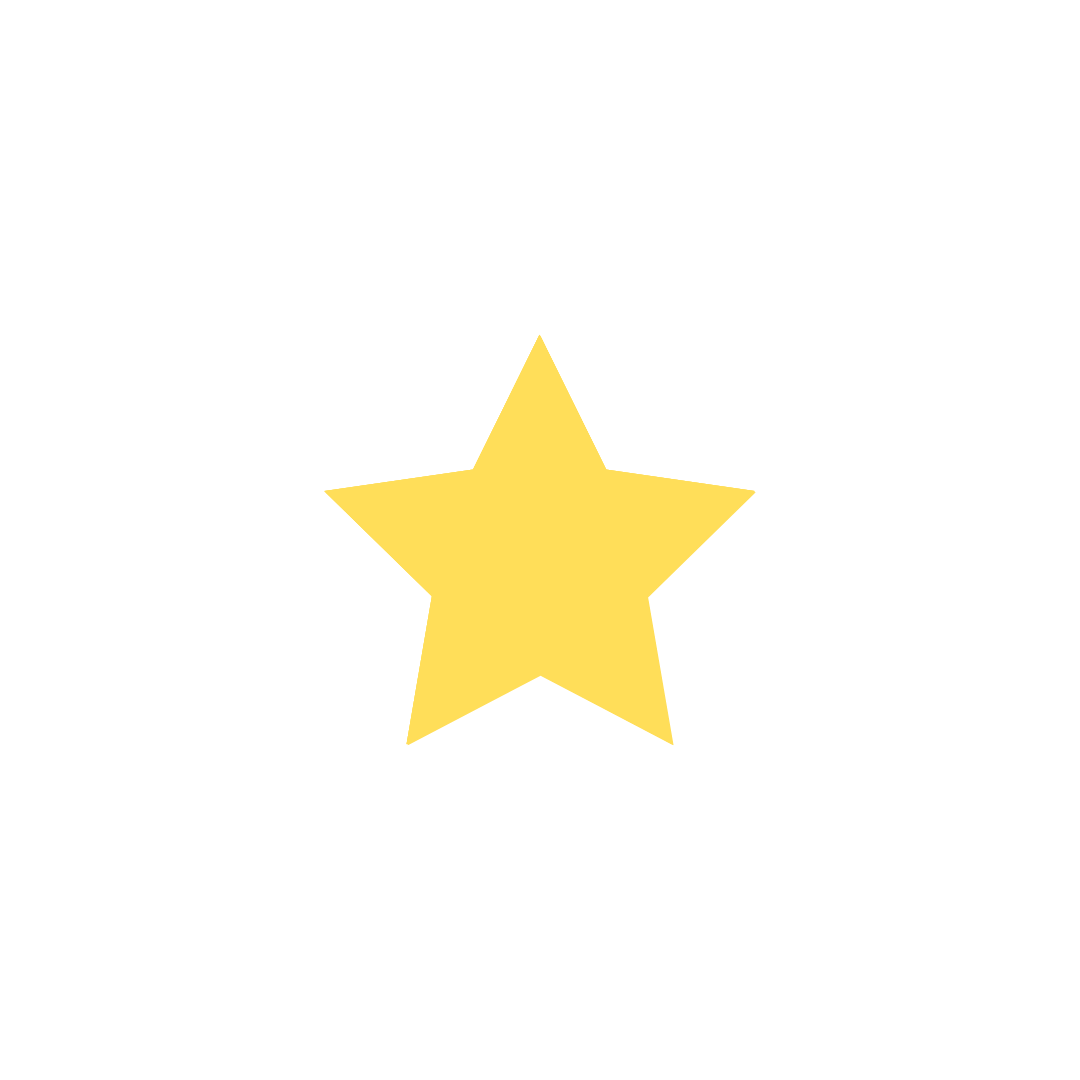 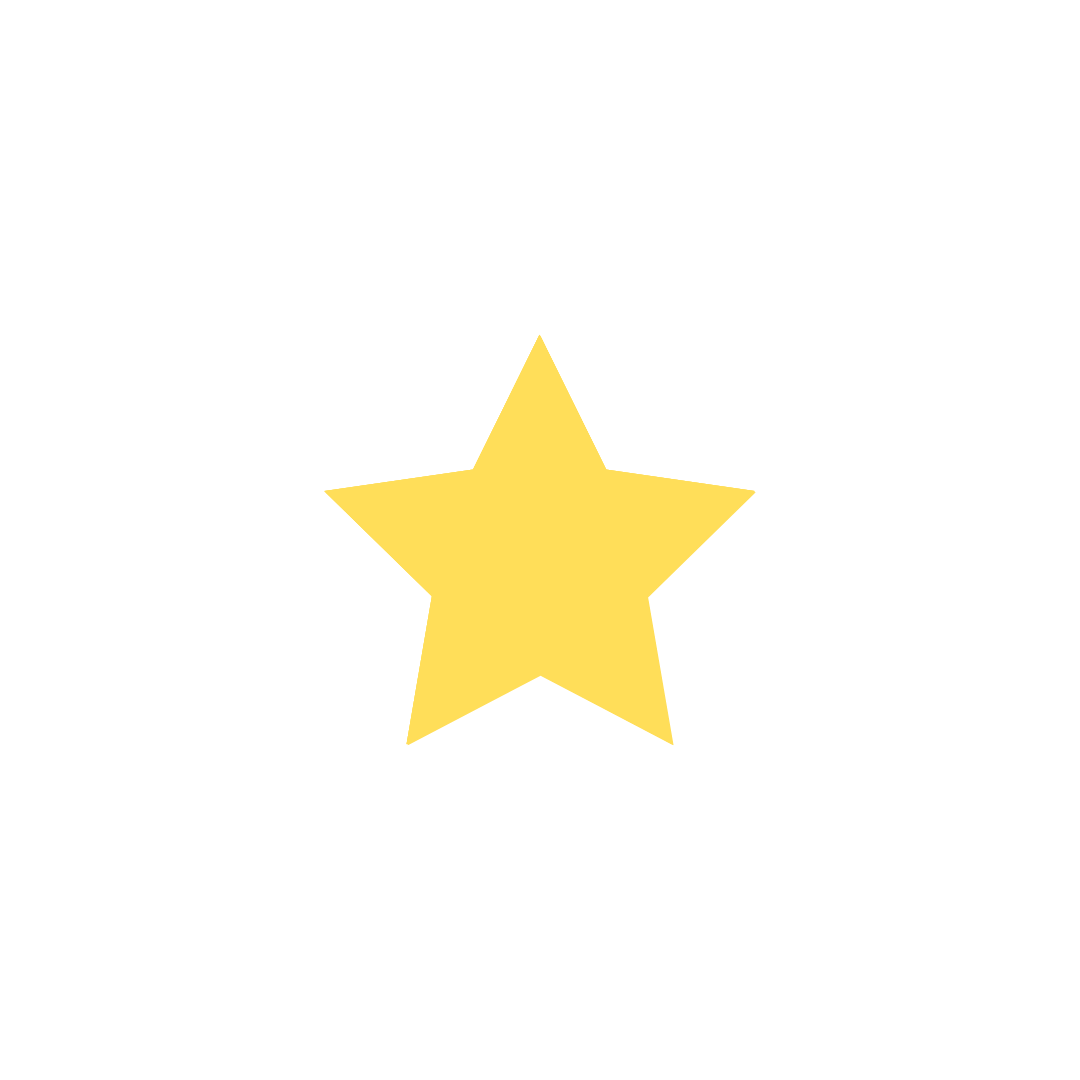 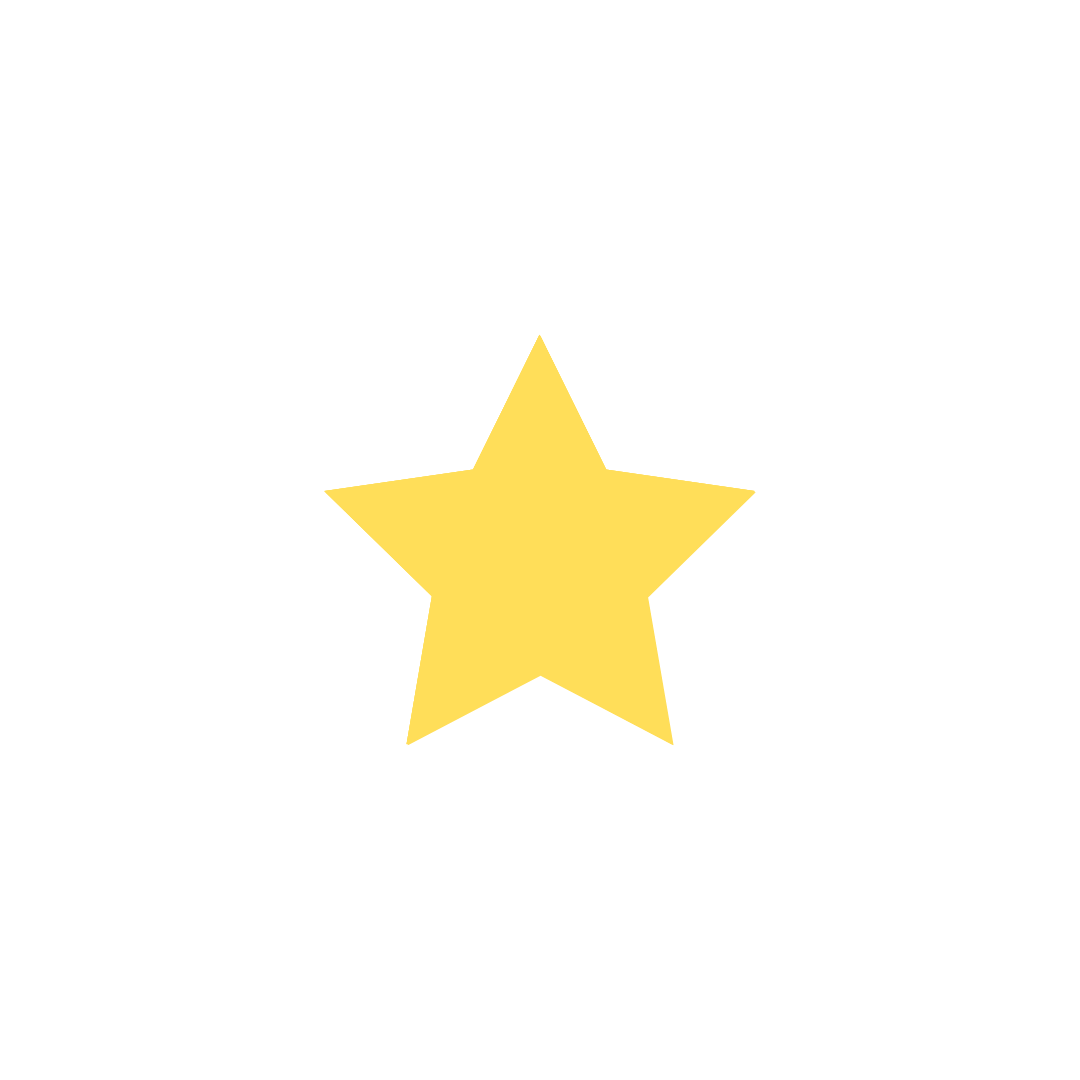 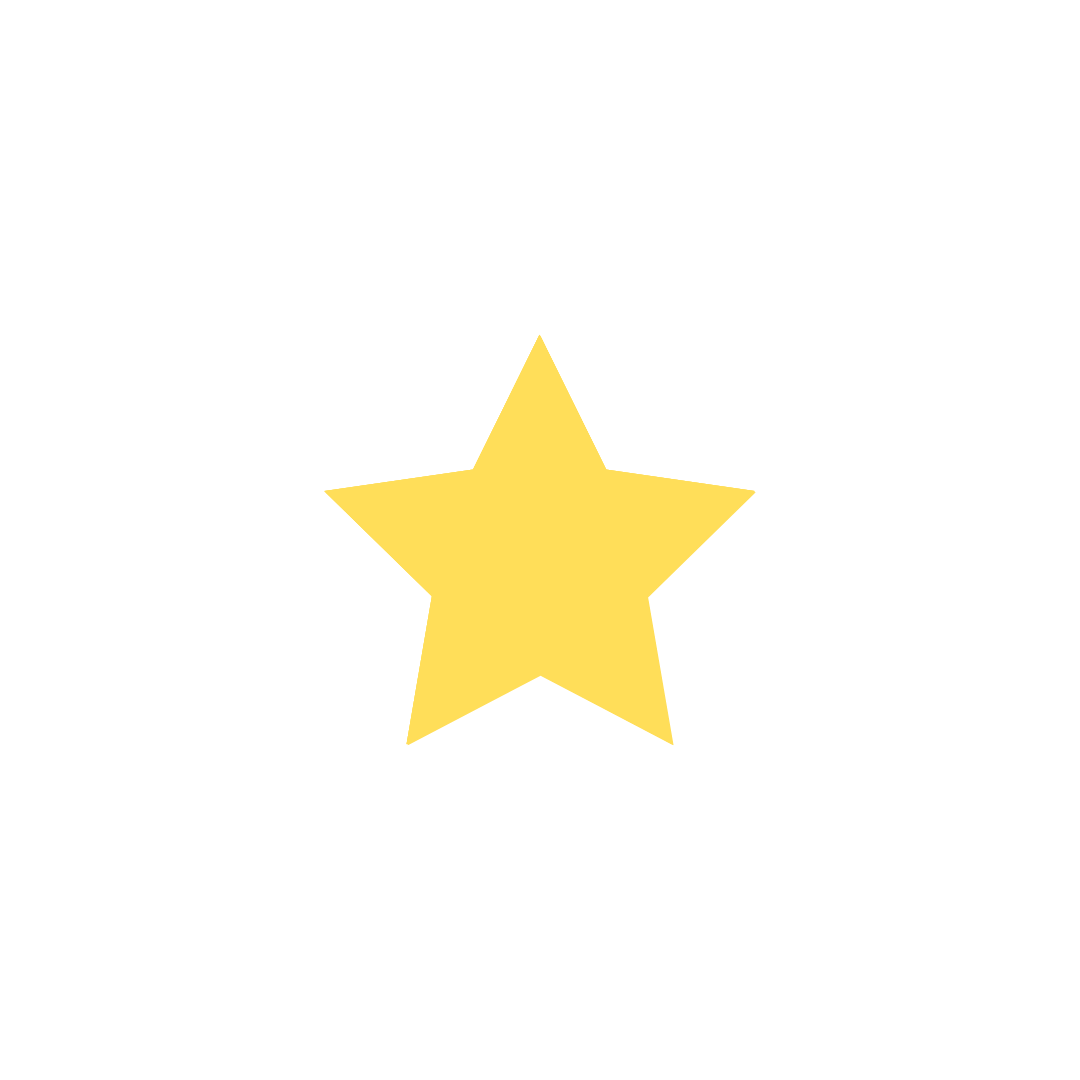 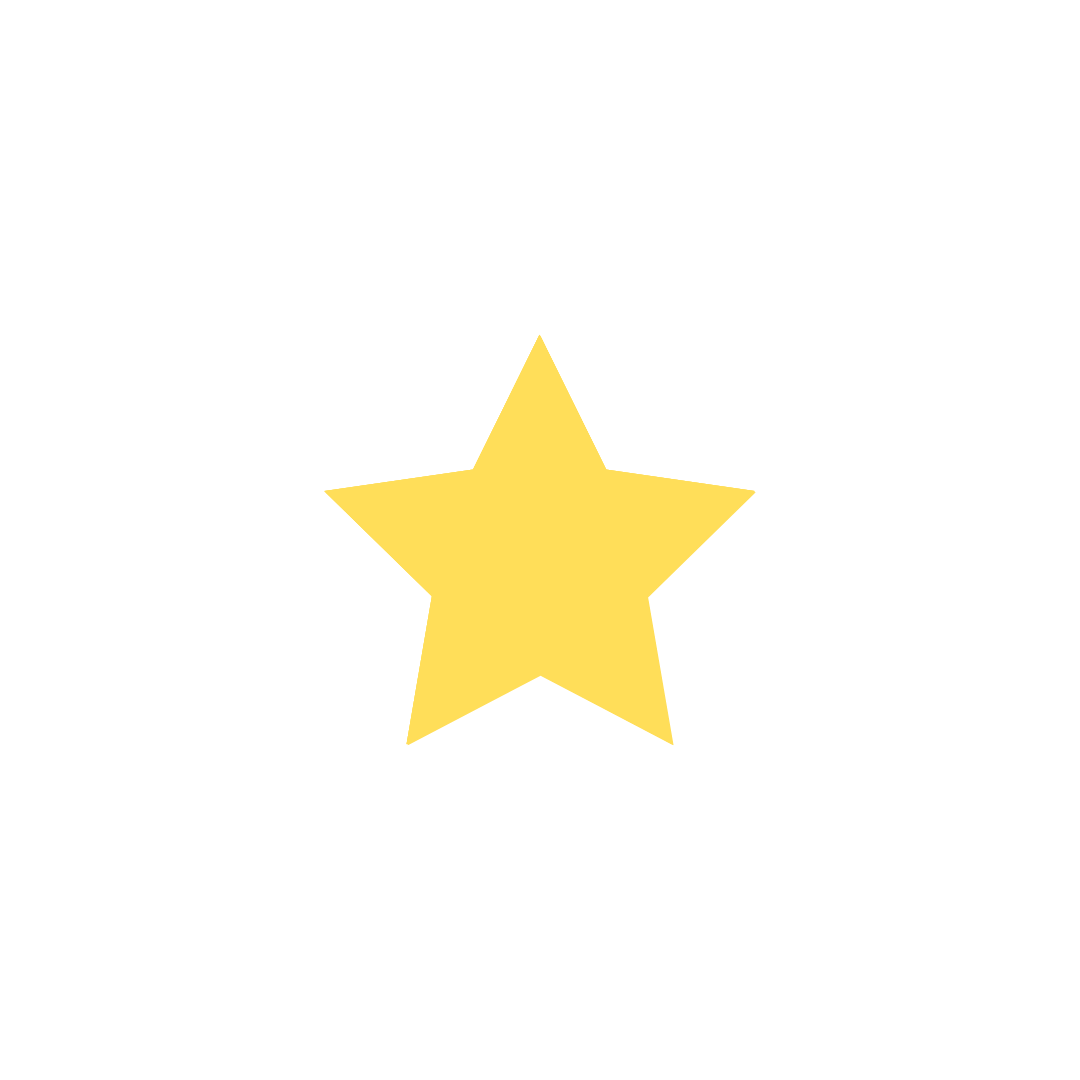 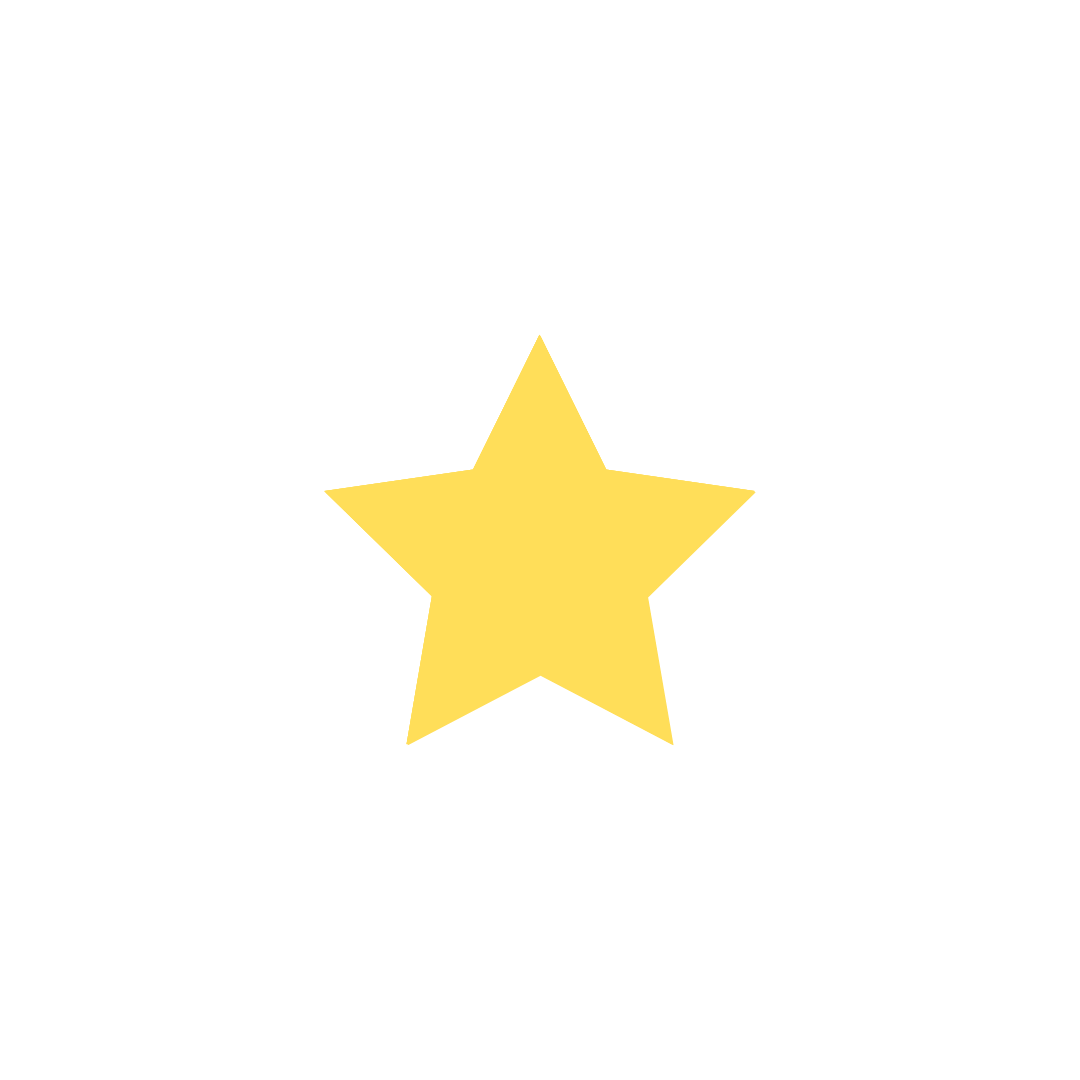 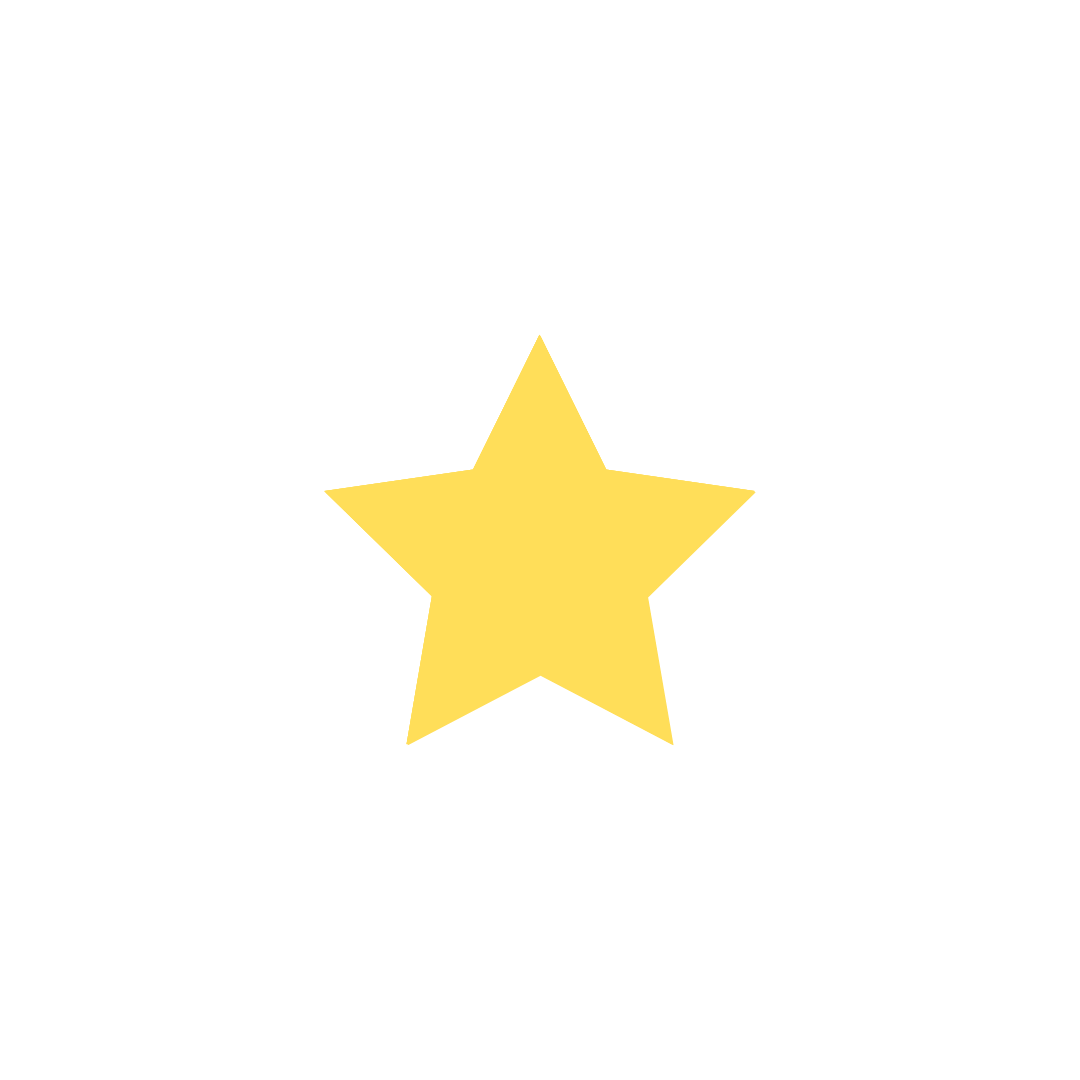 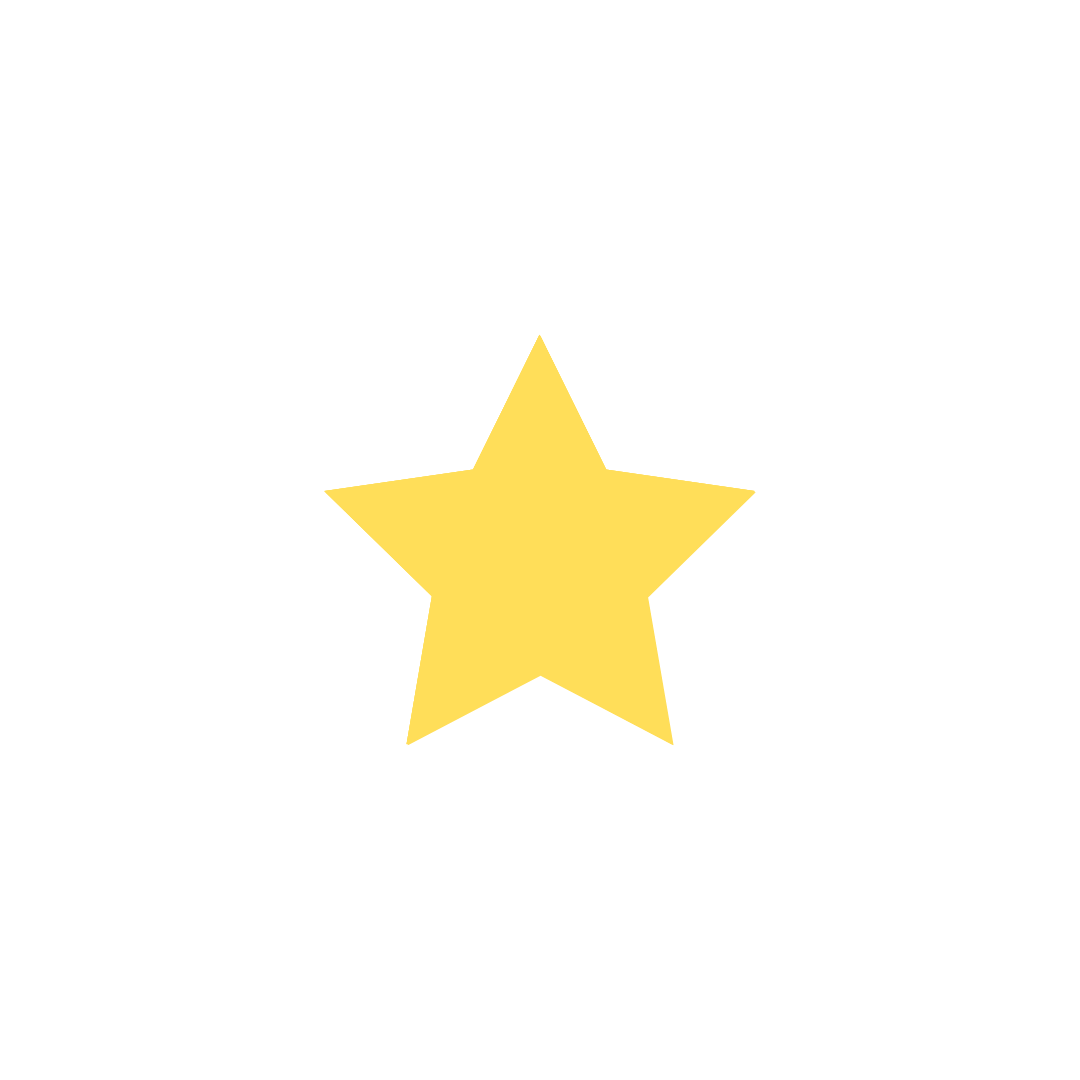 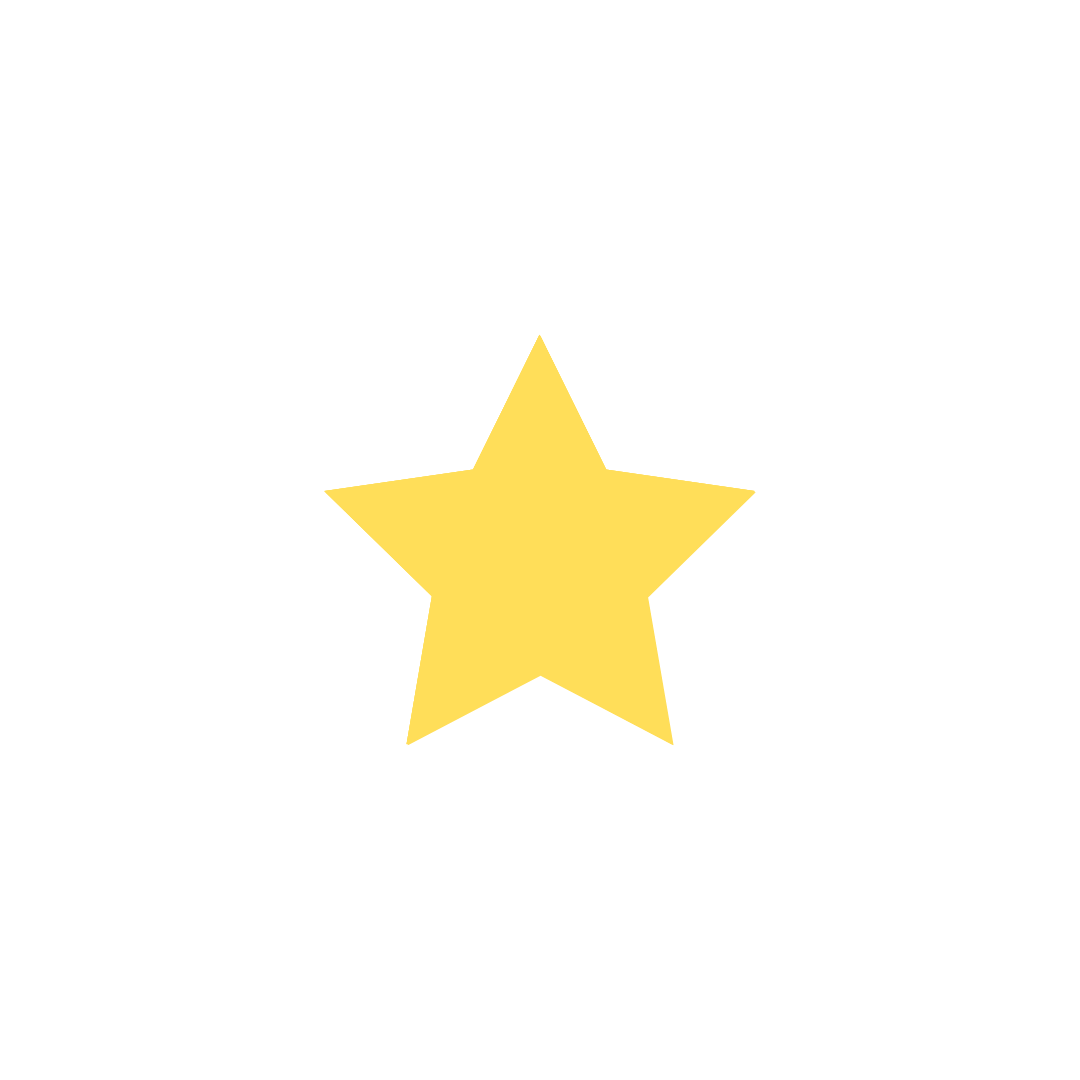 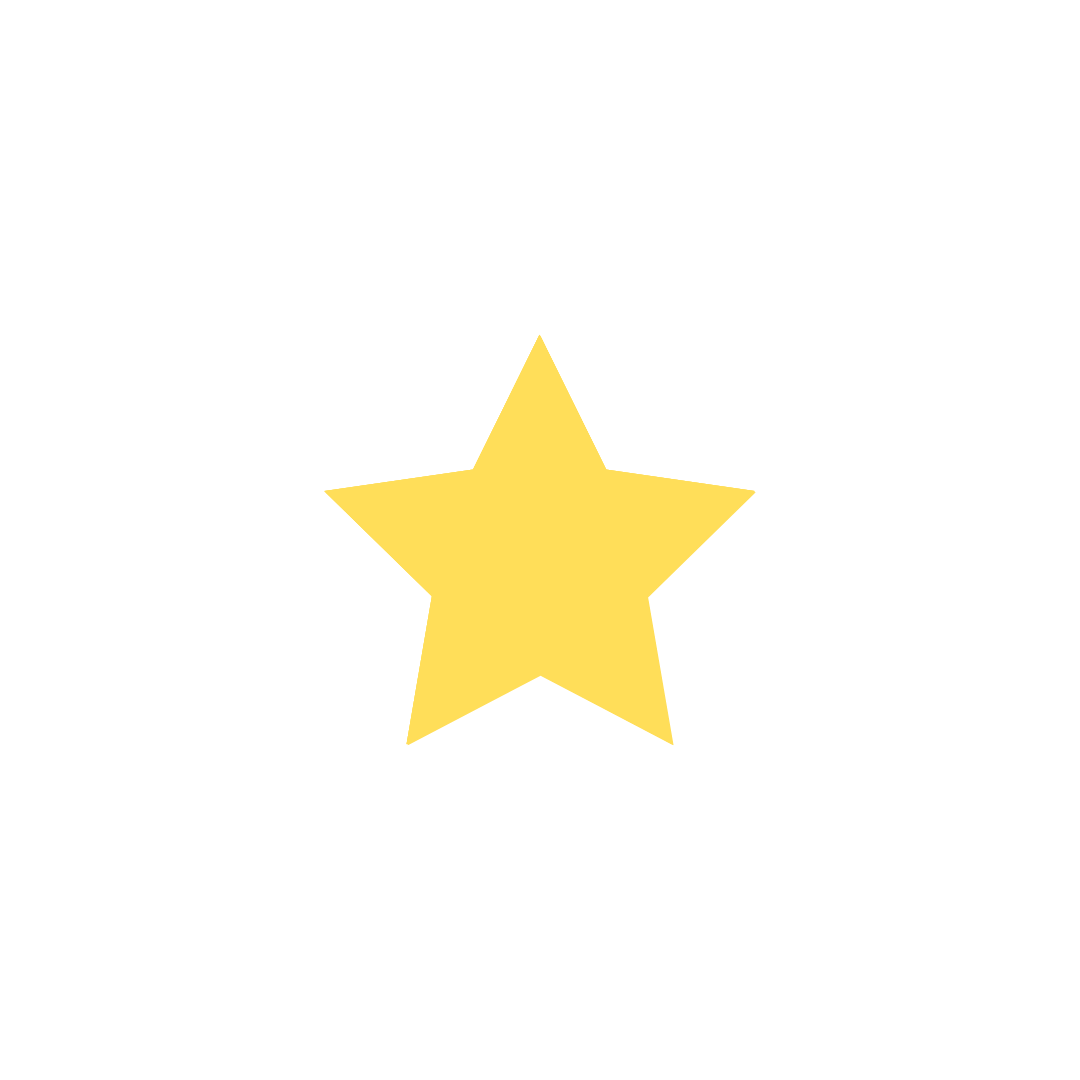 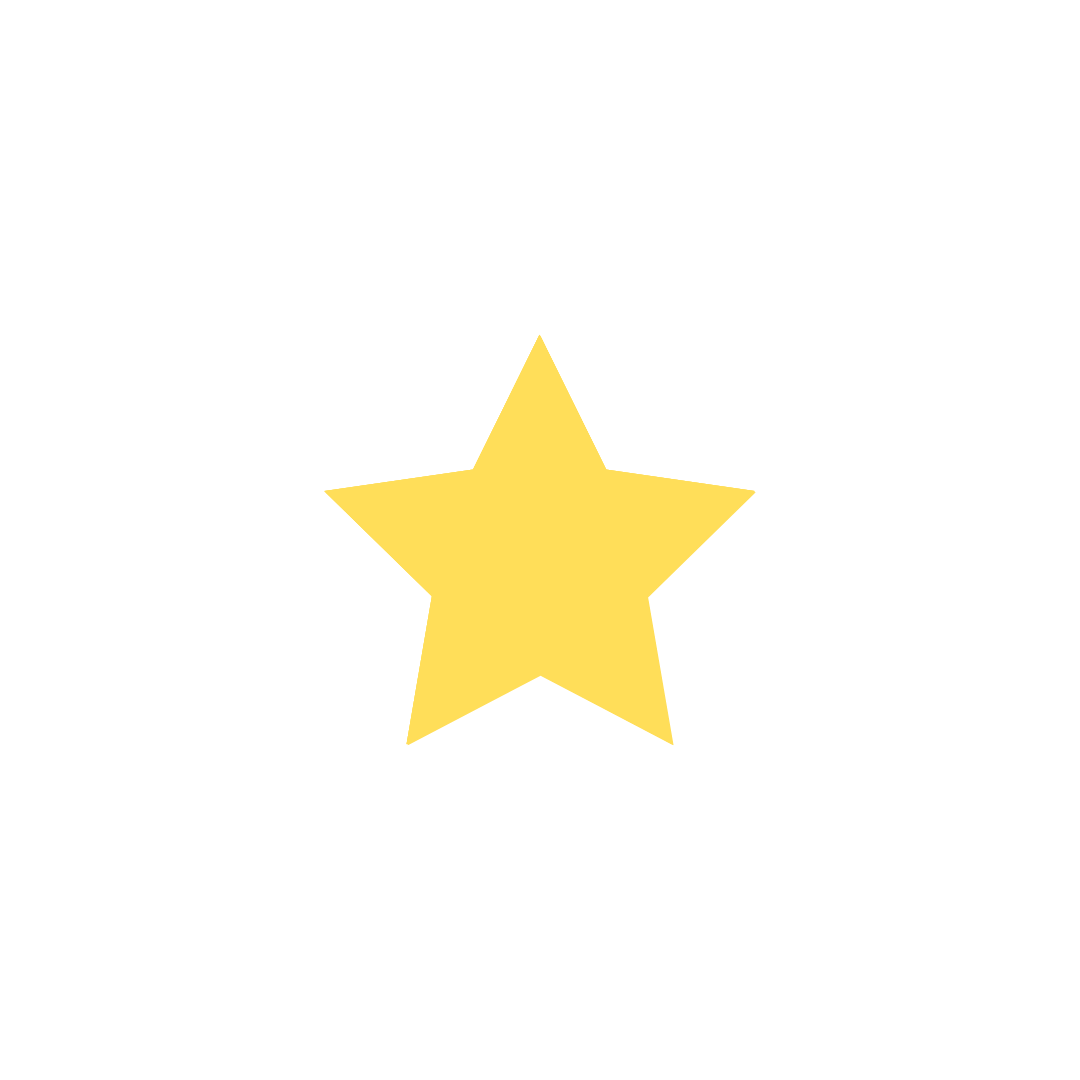 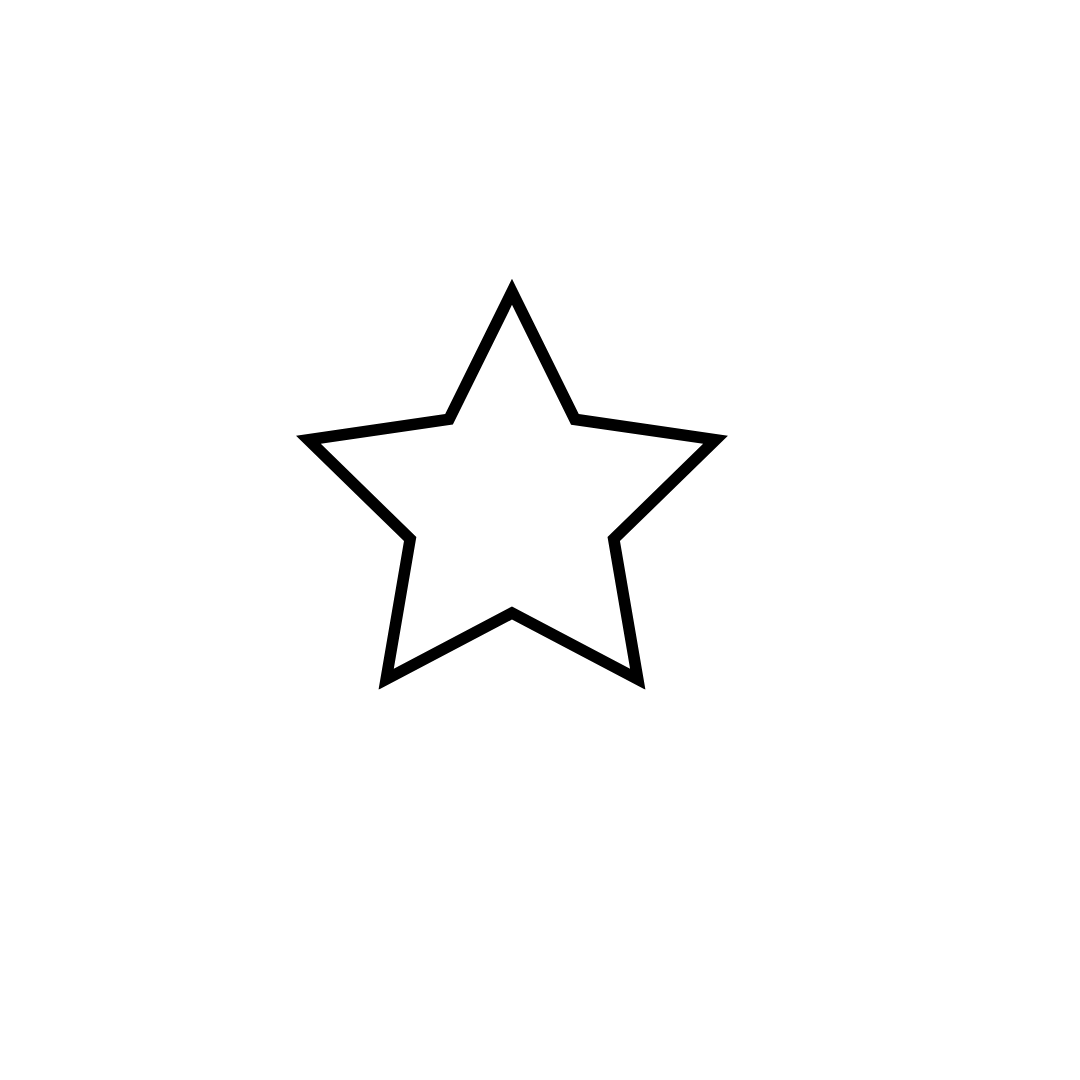 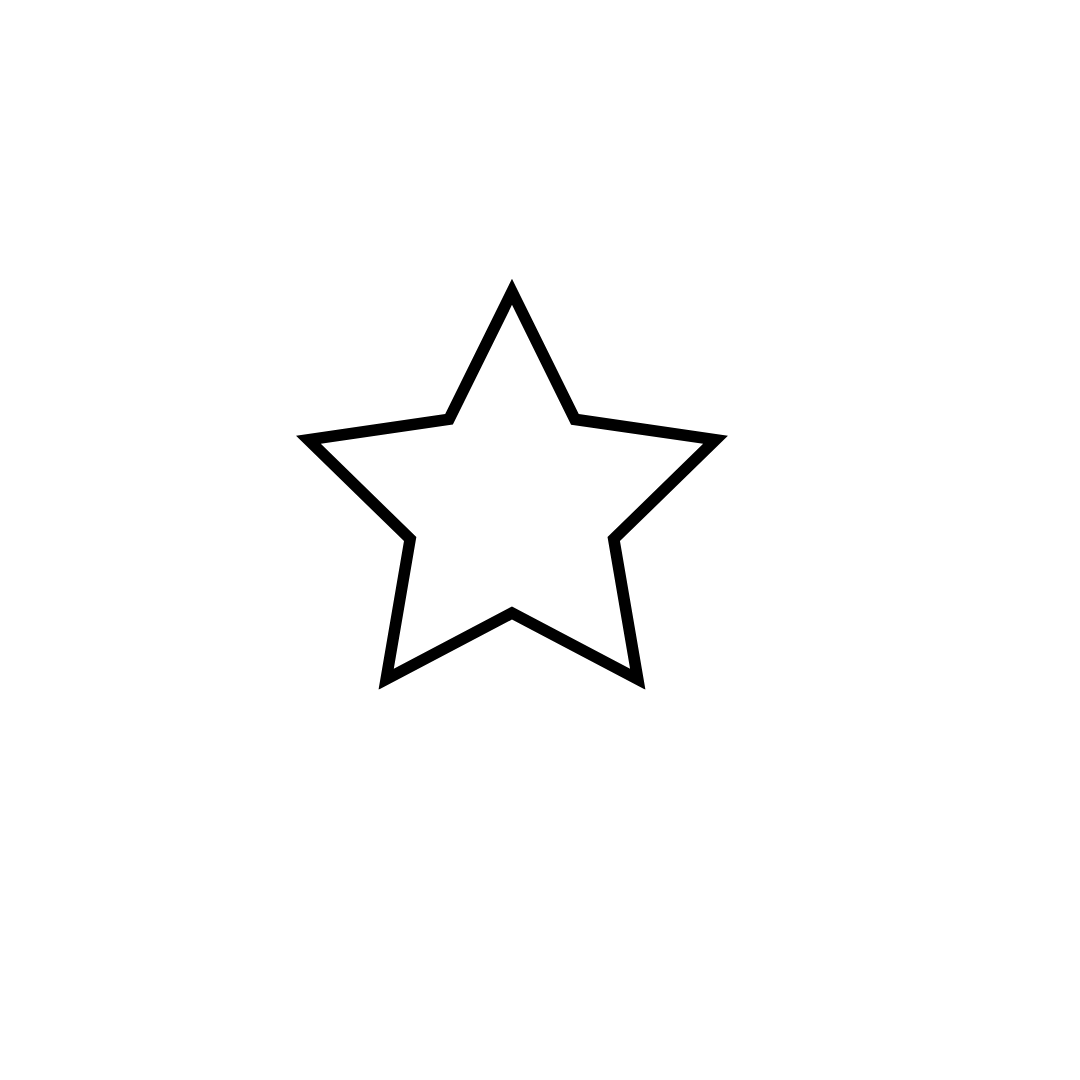 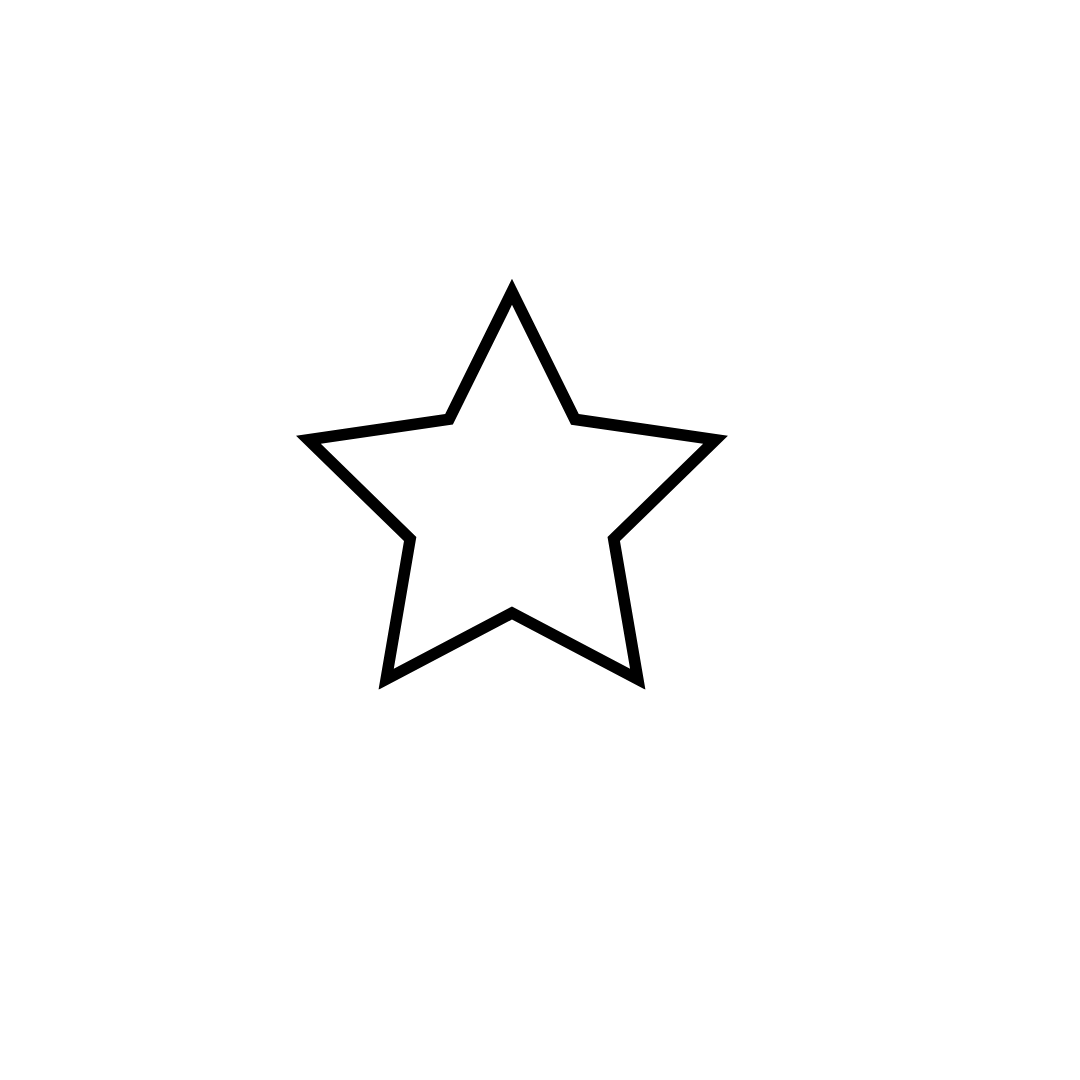 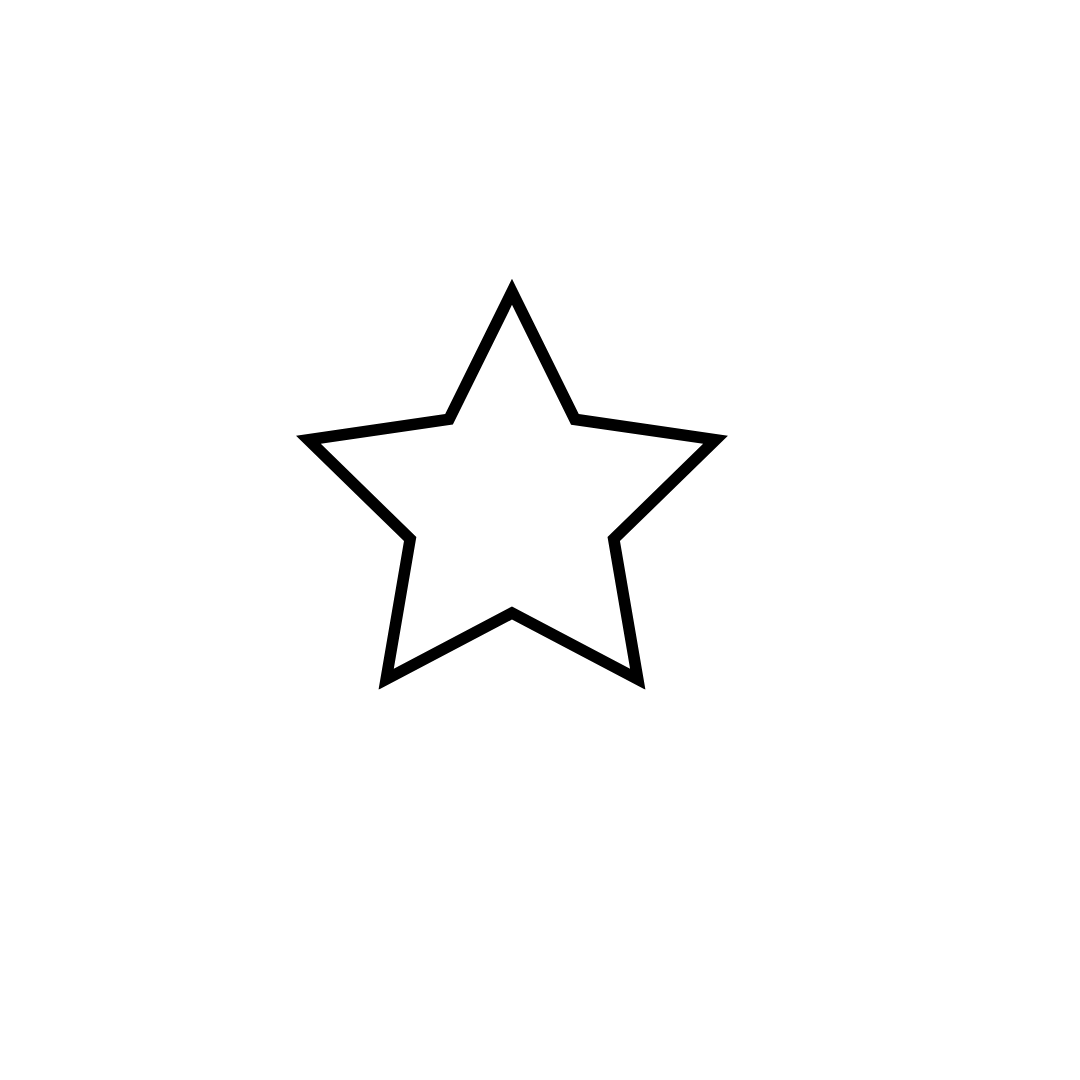 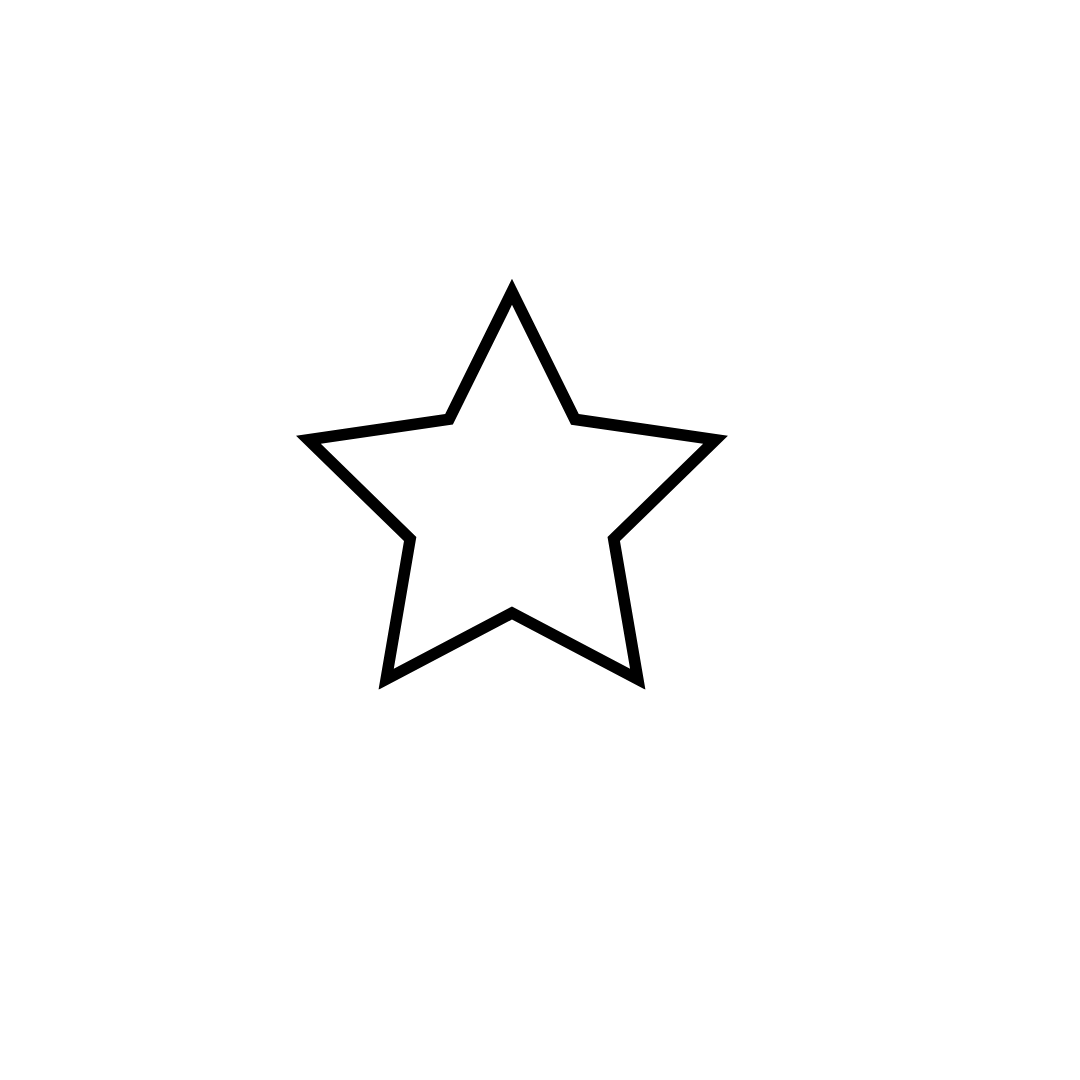 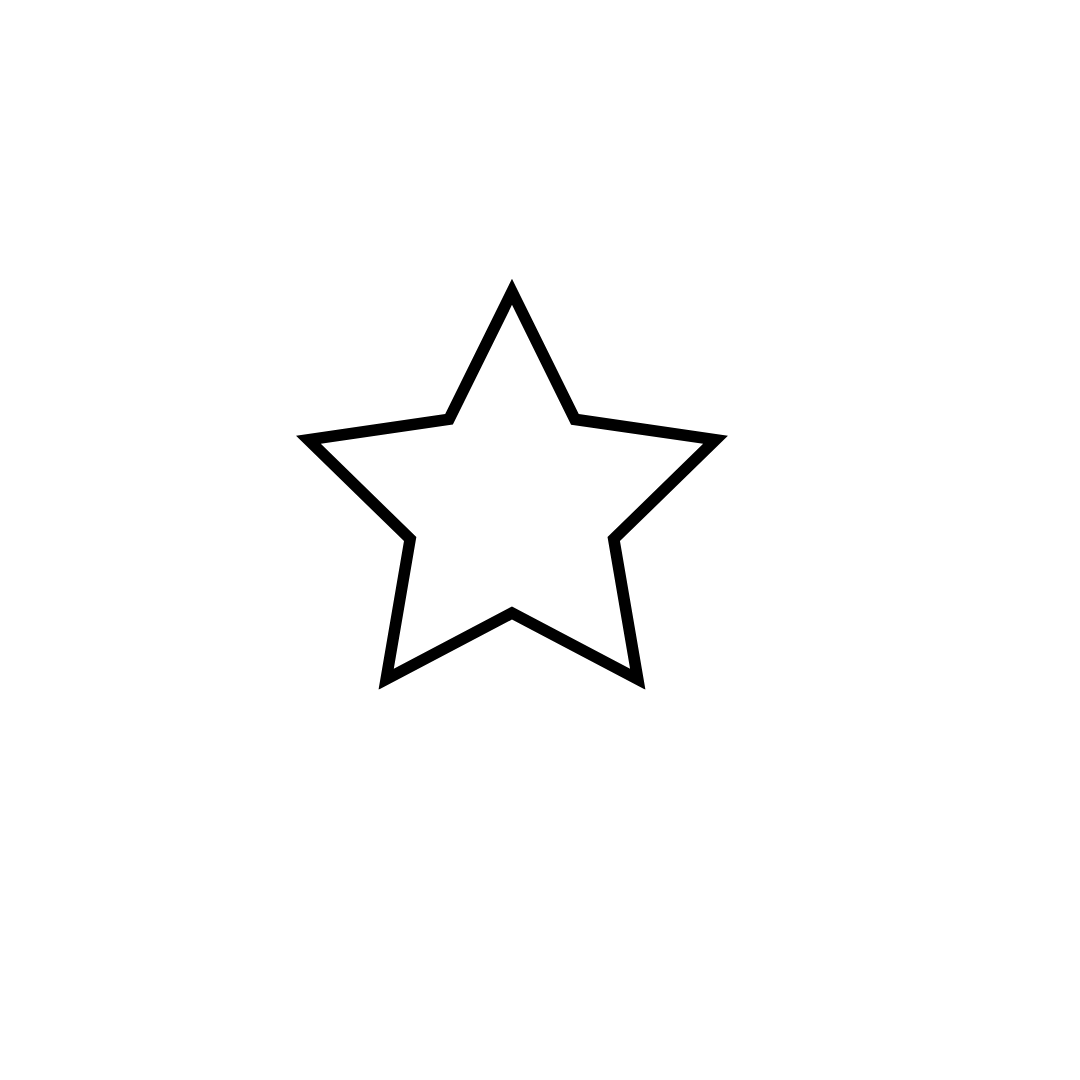 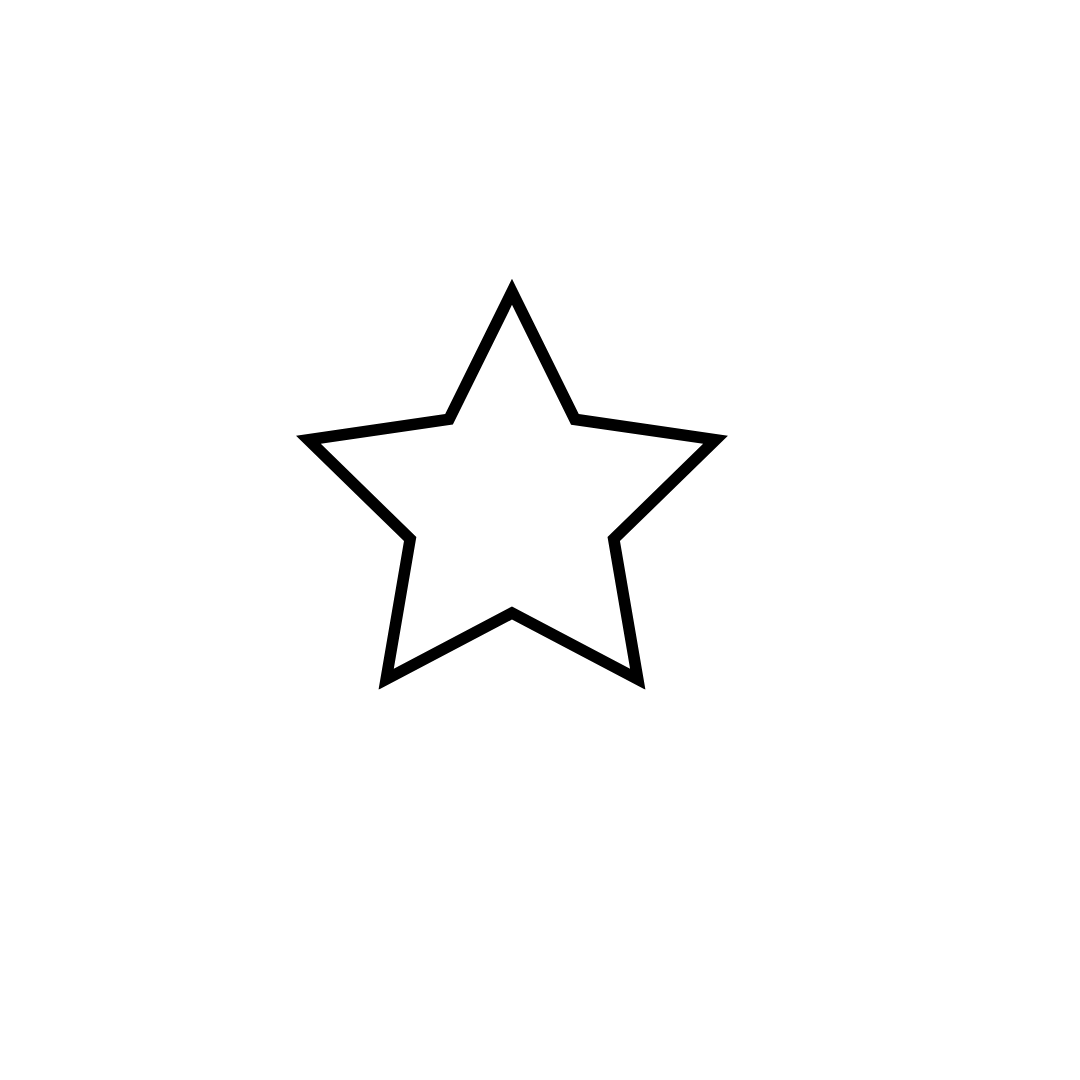 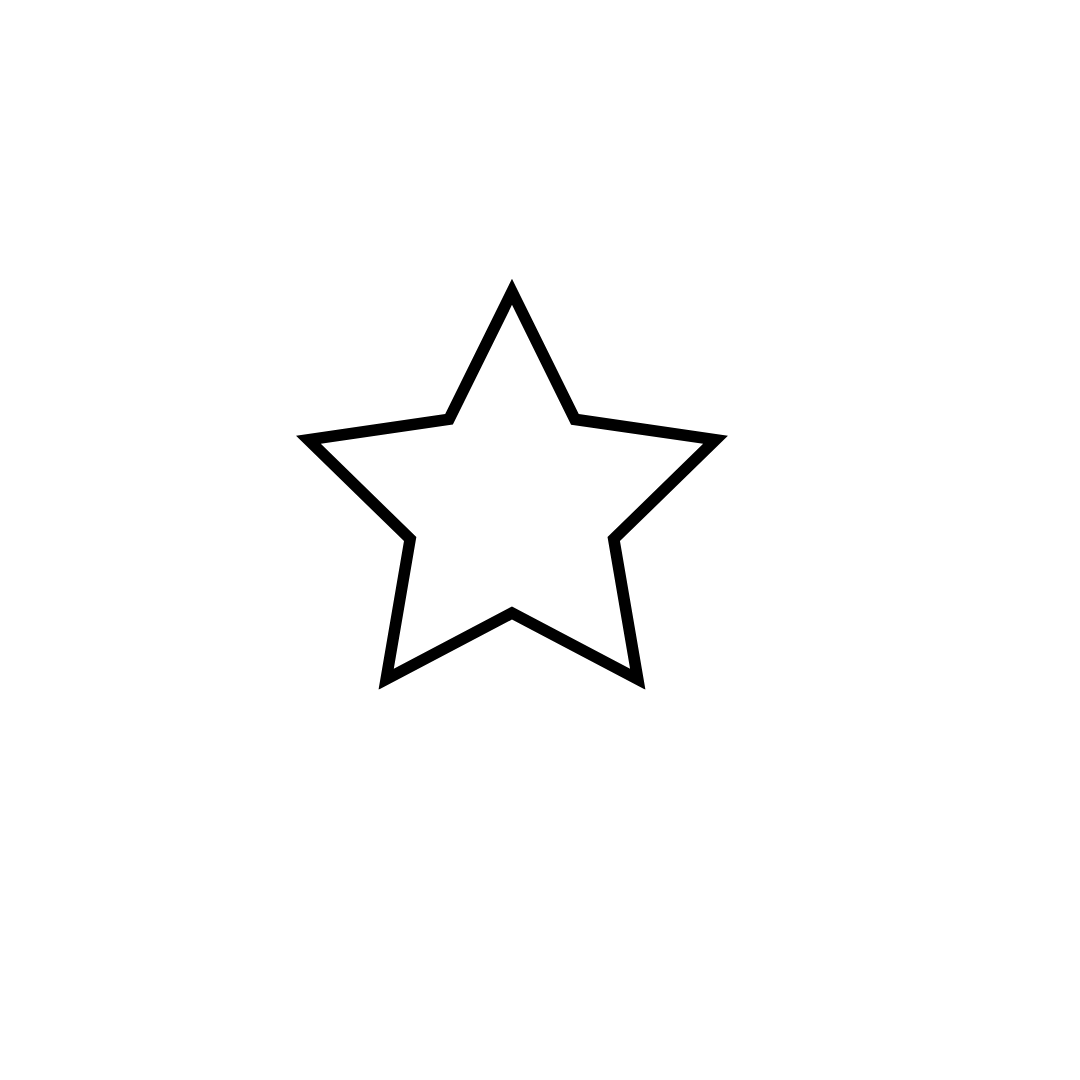 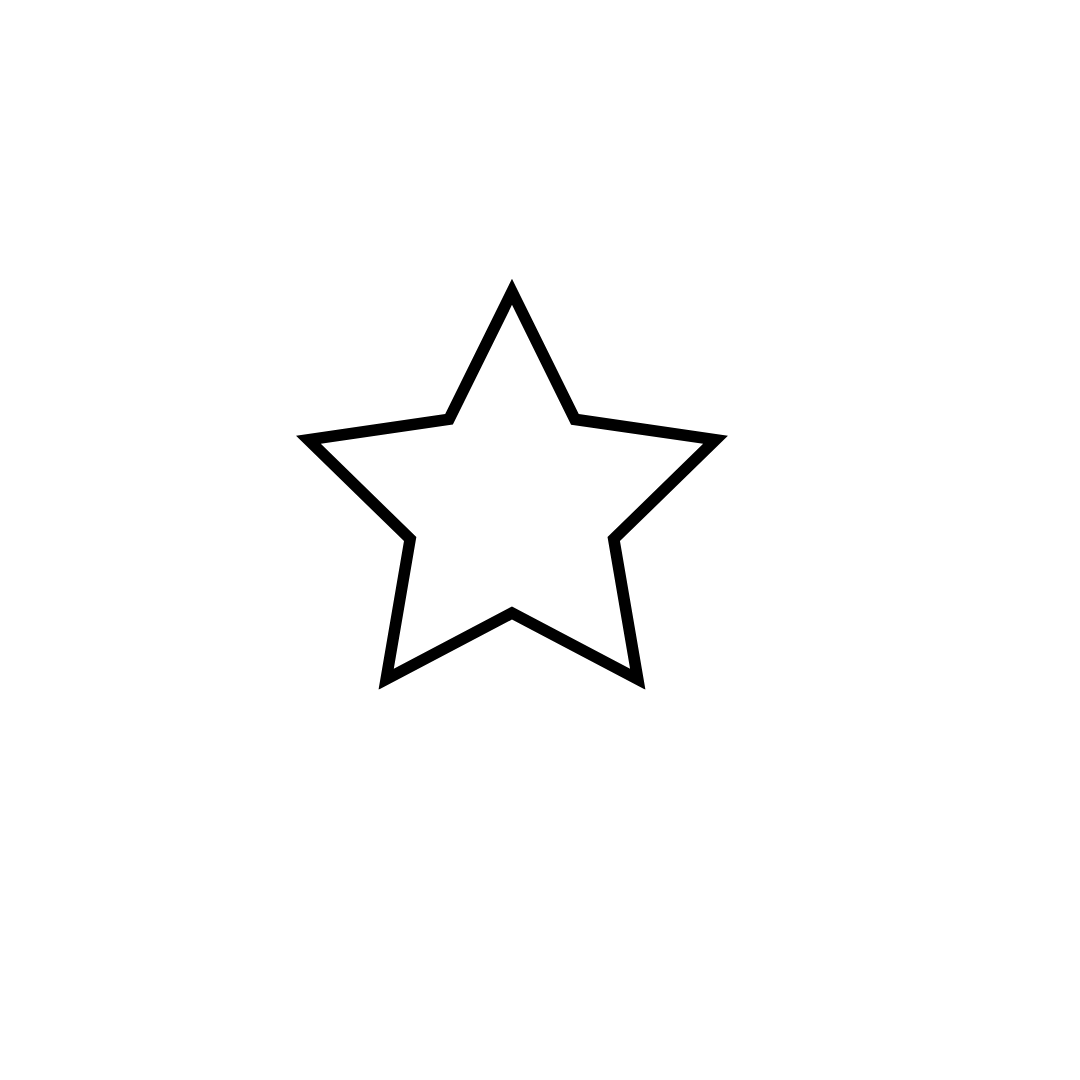 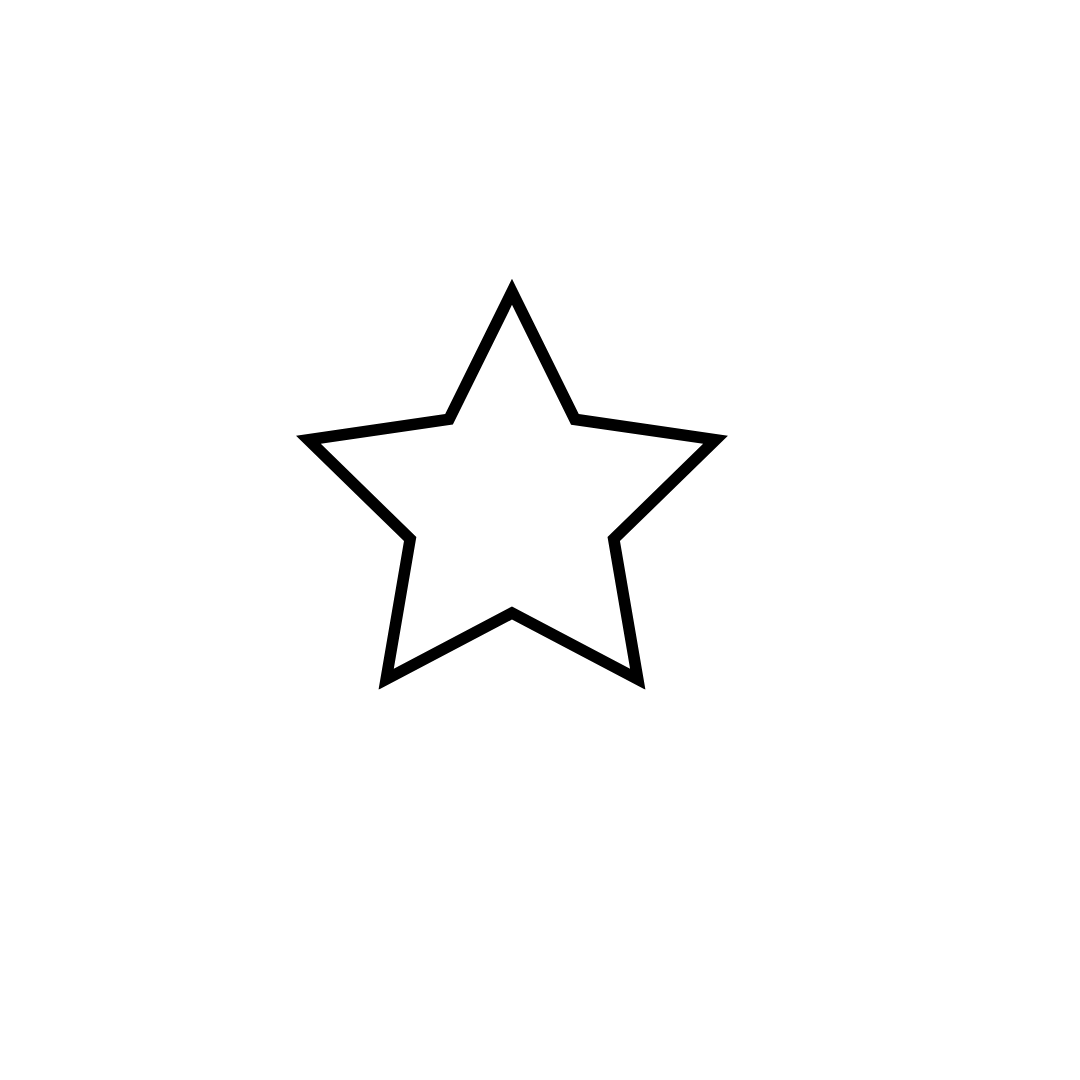 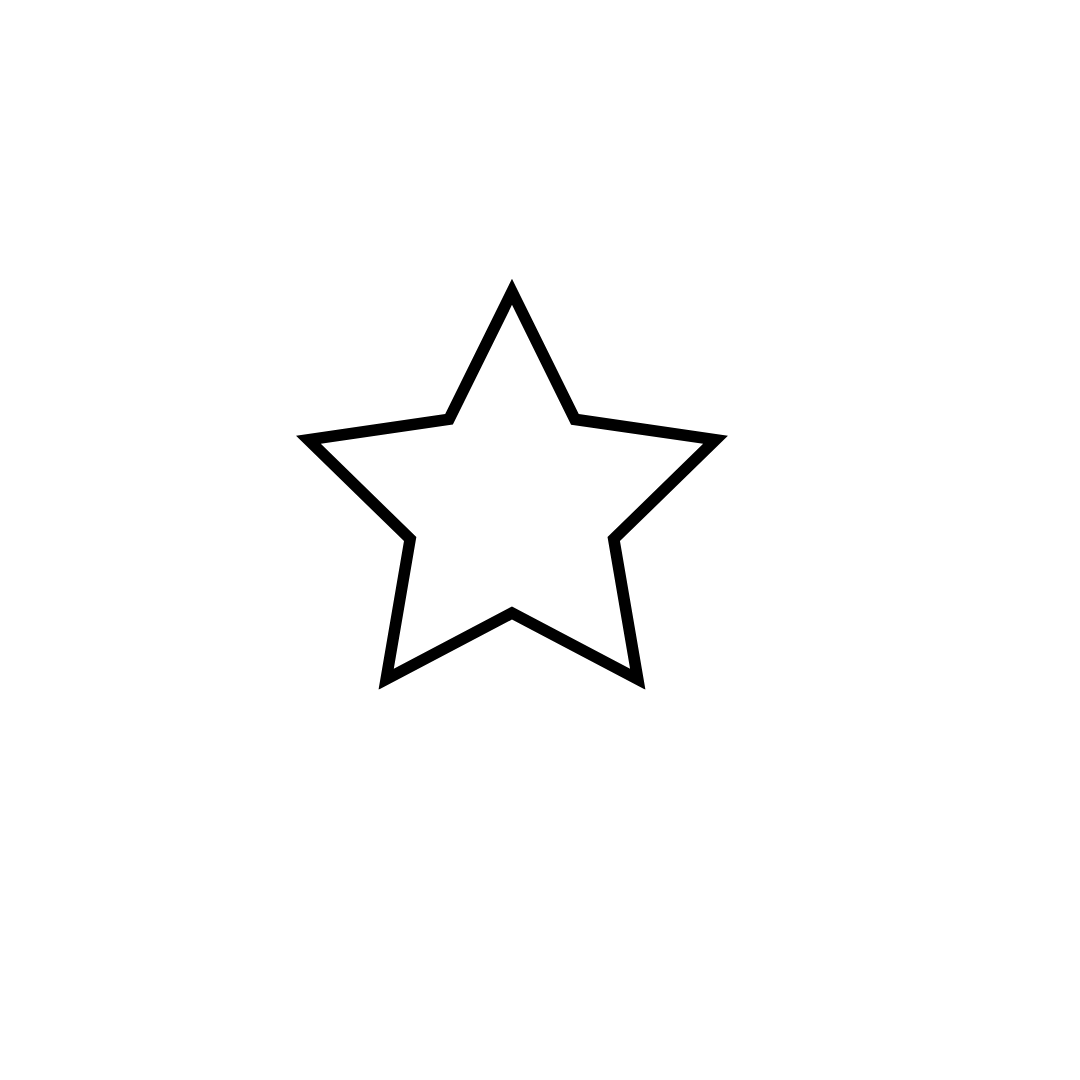 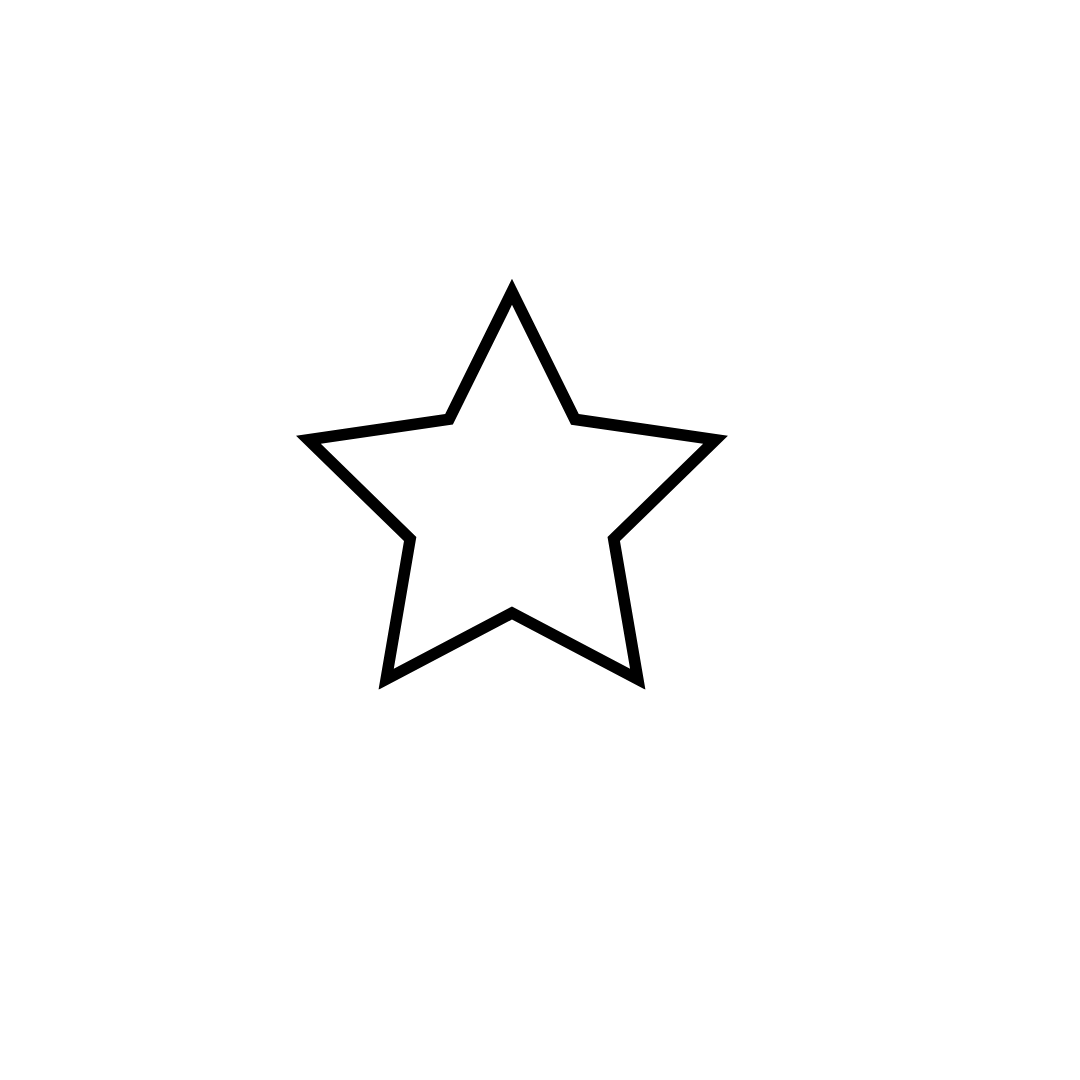 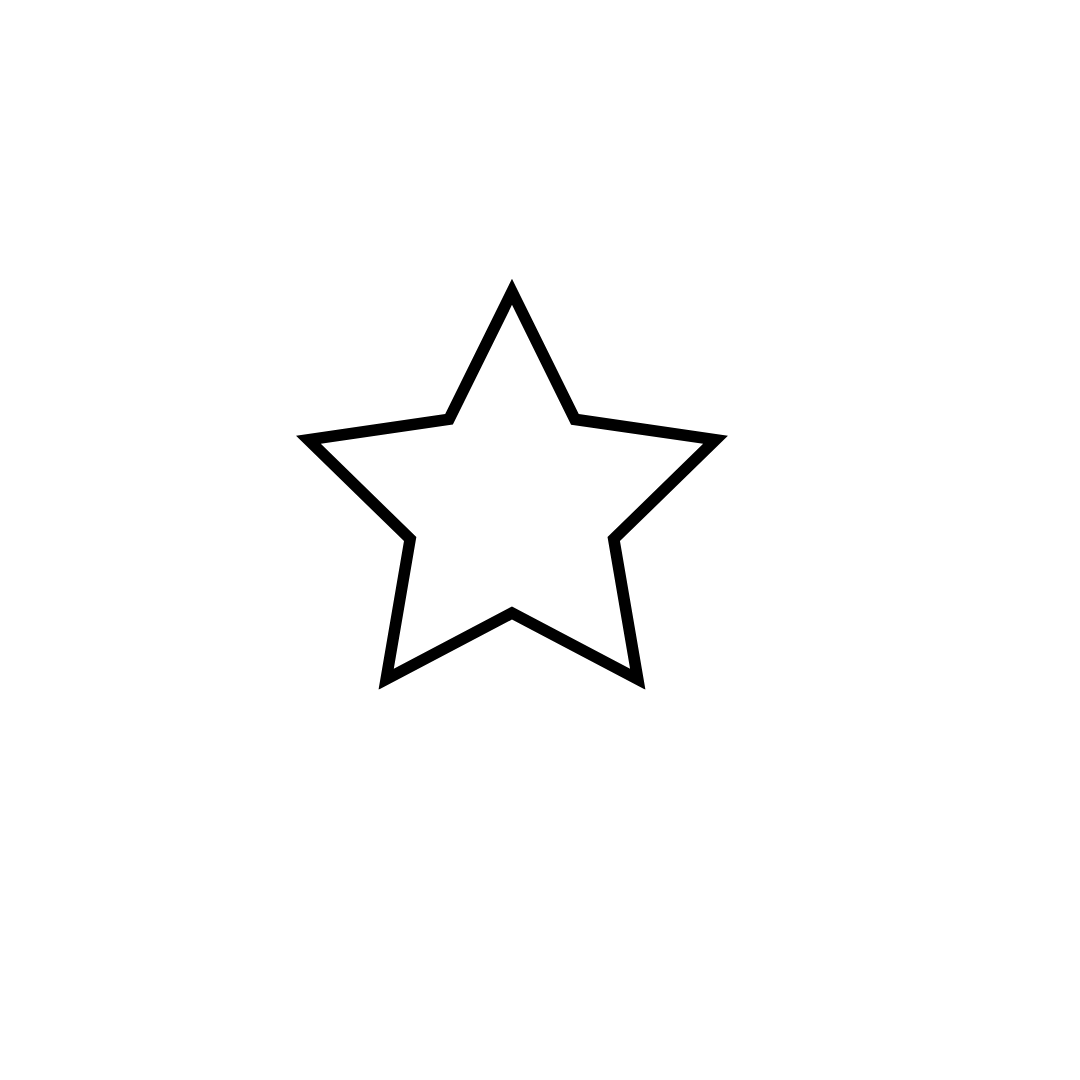 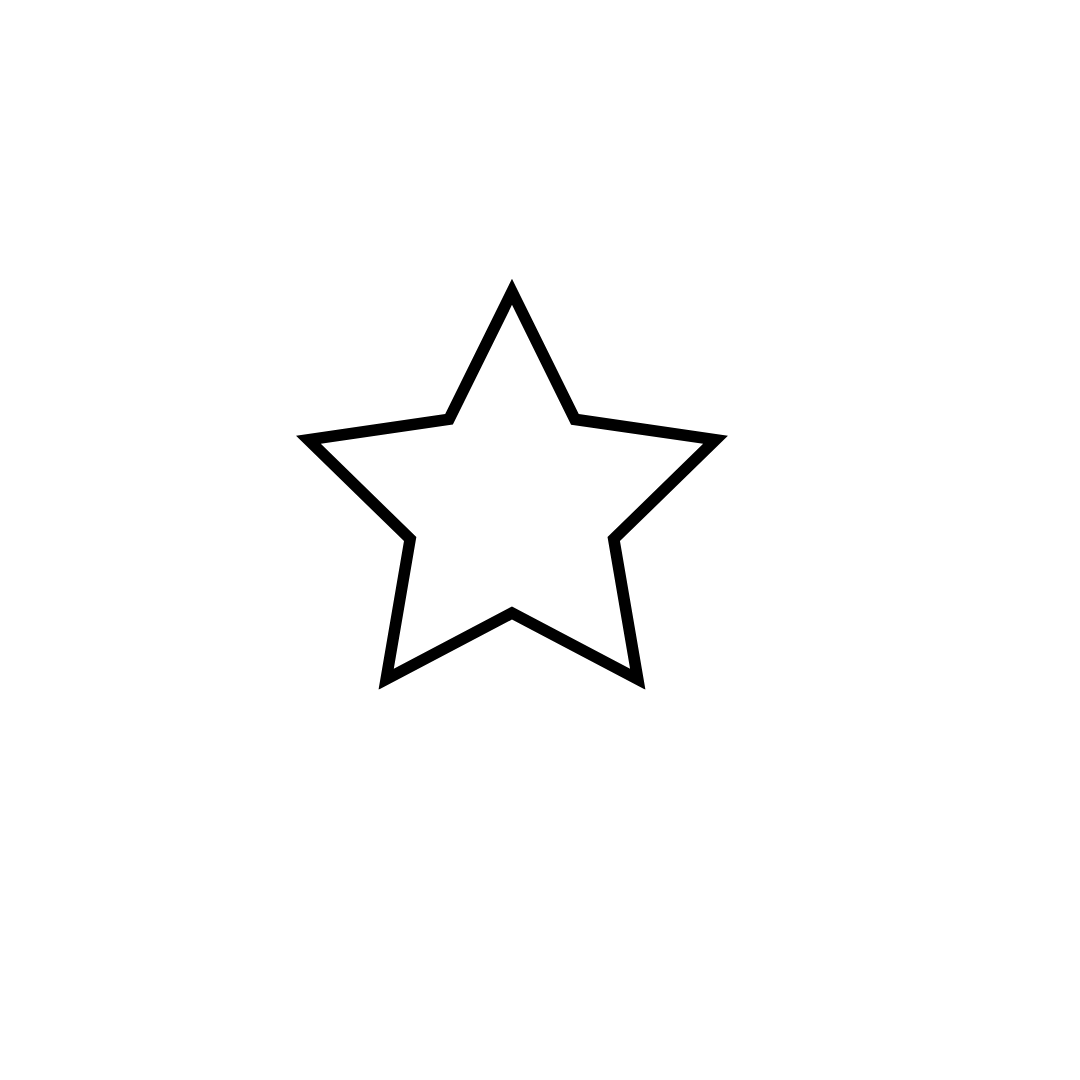 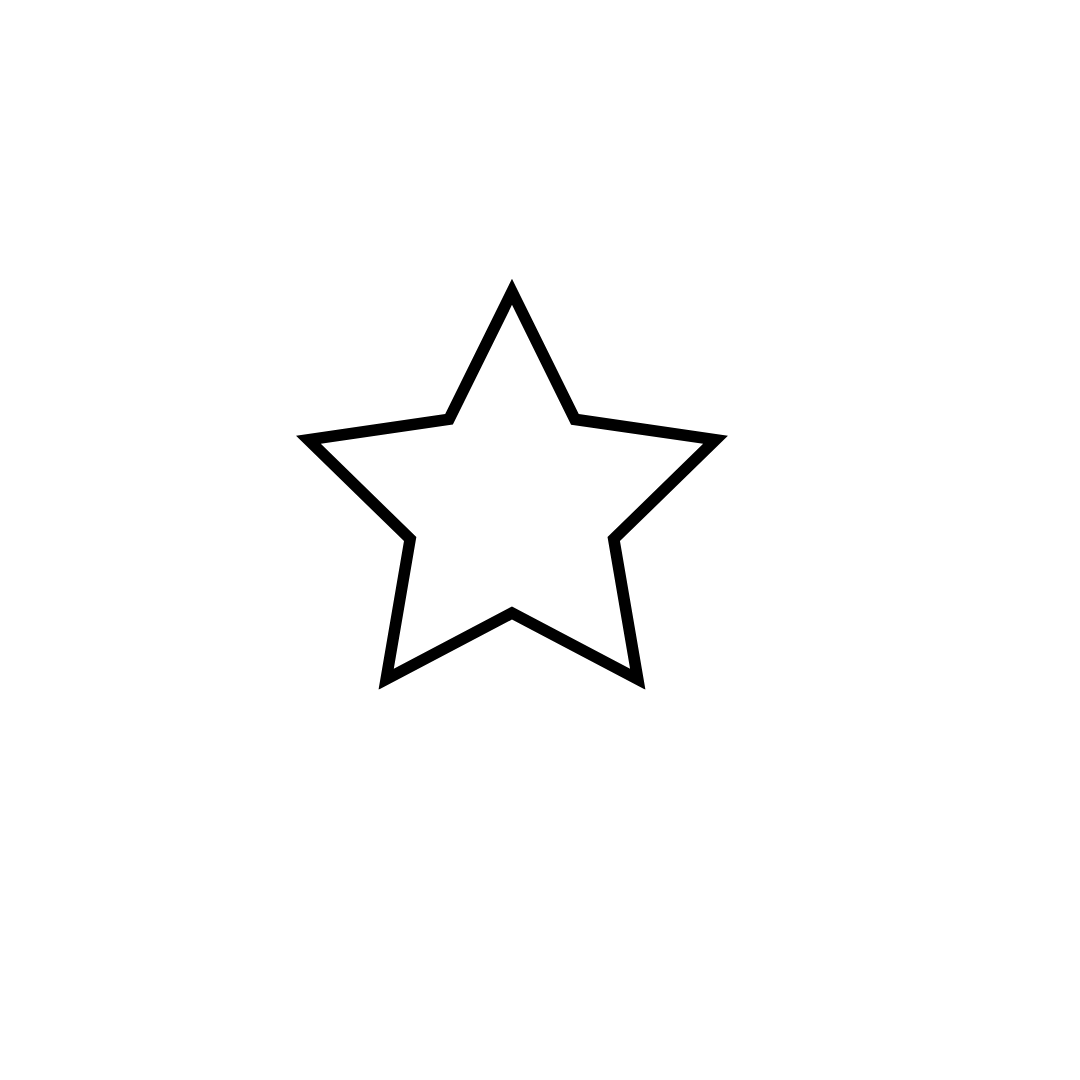 Alumno/a 11
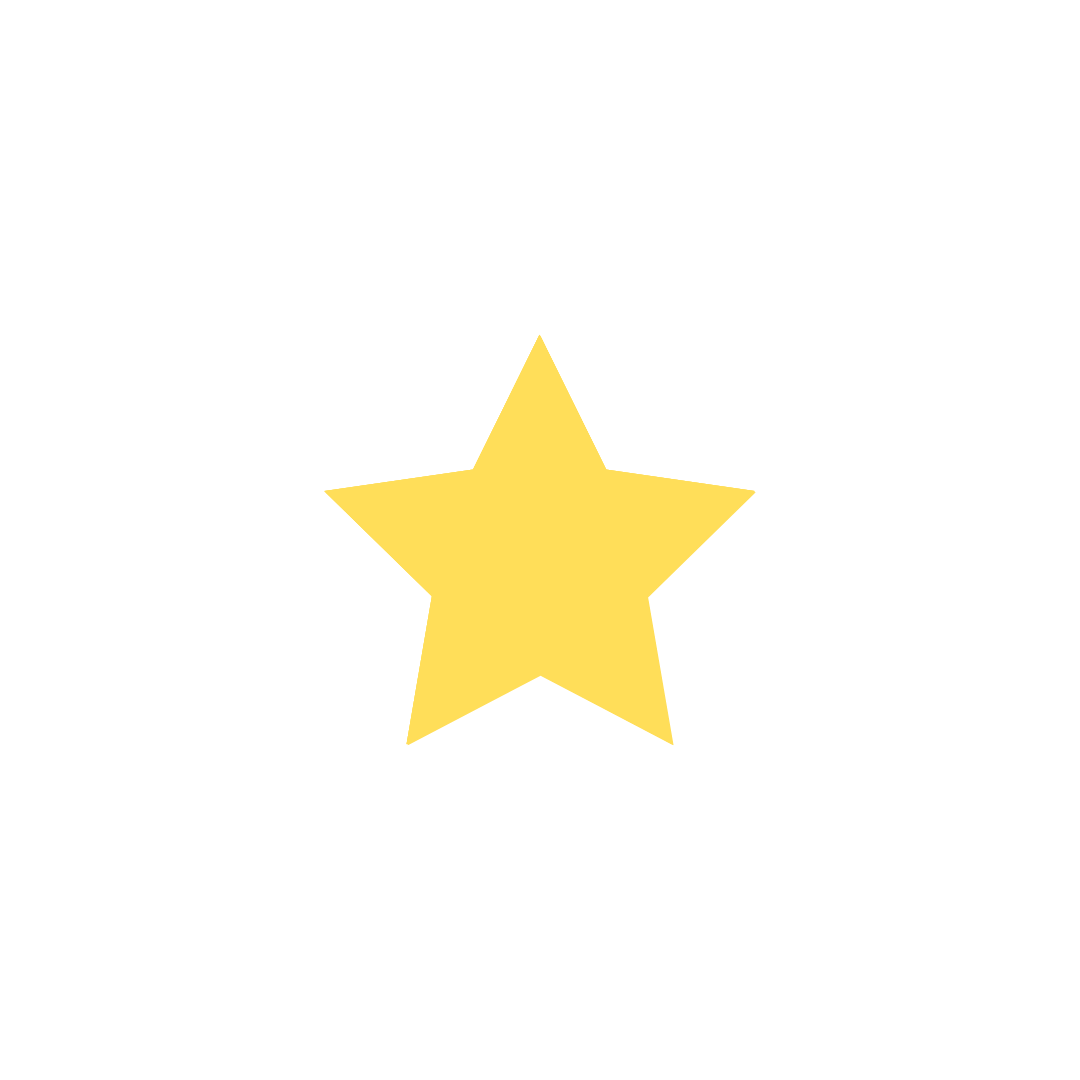 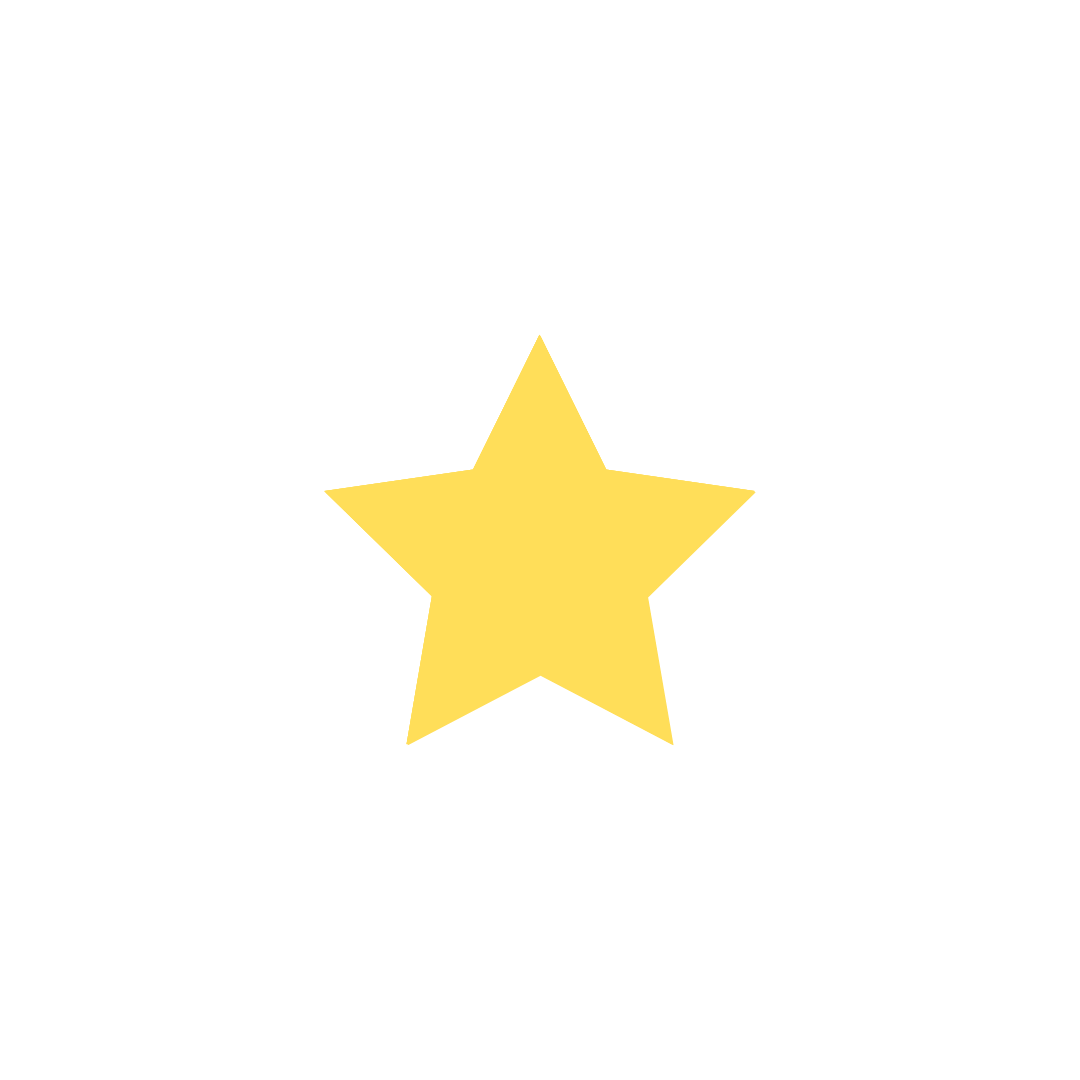 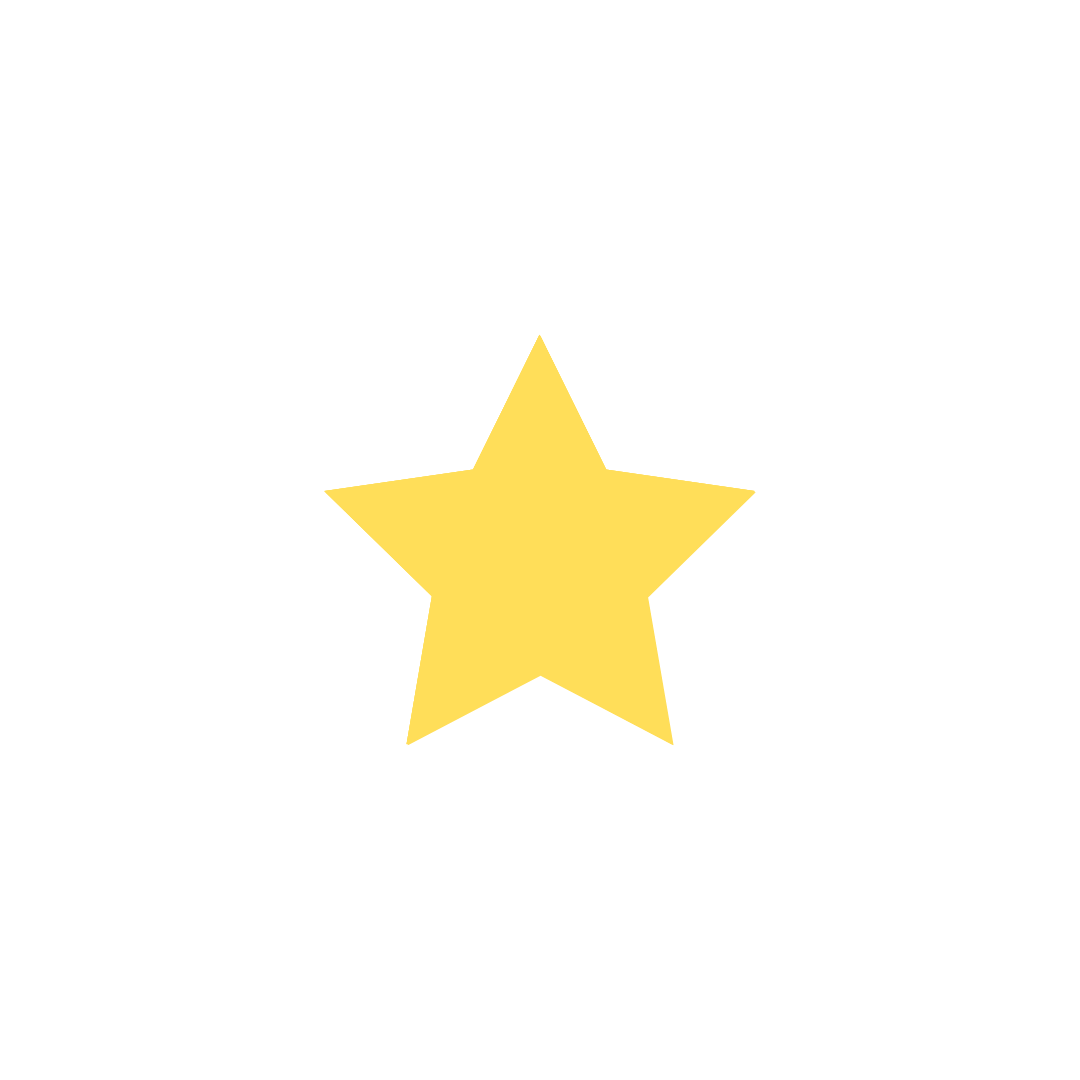 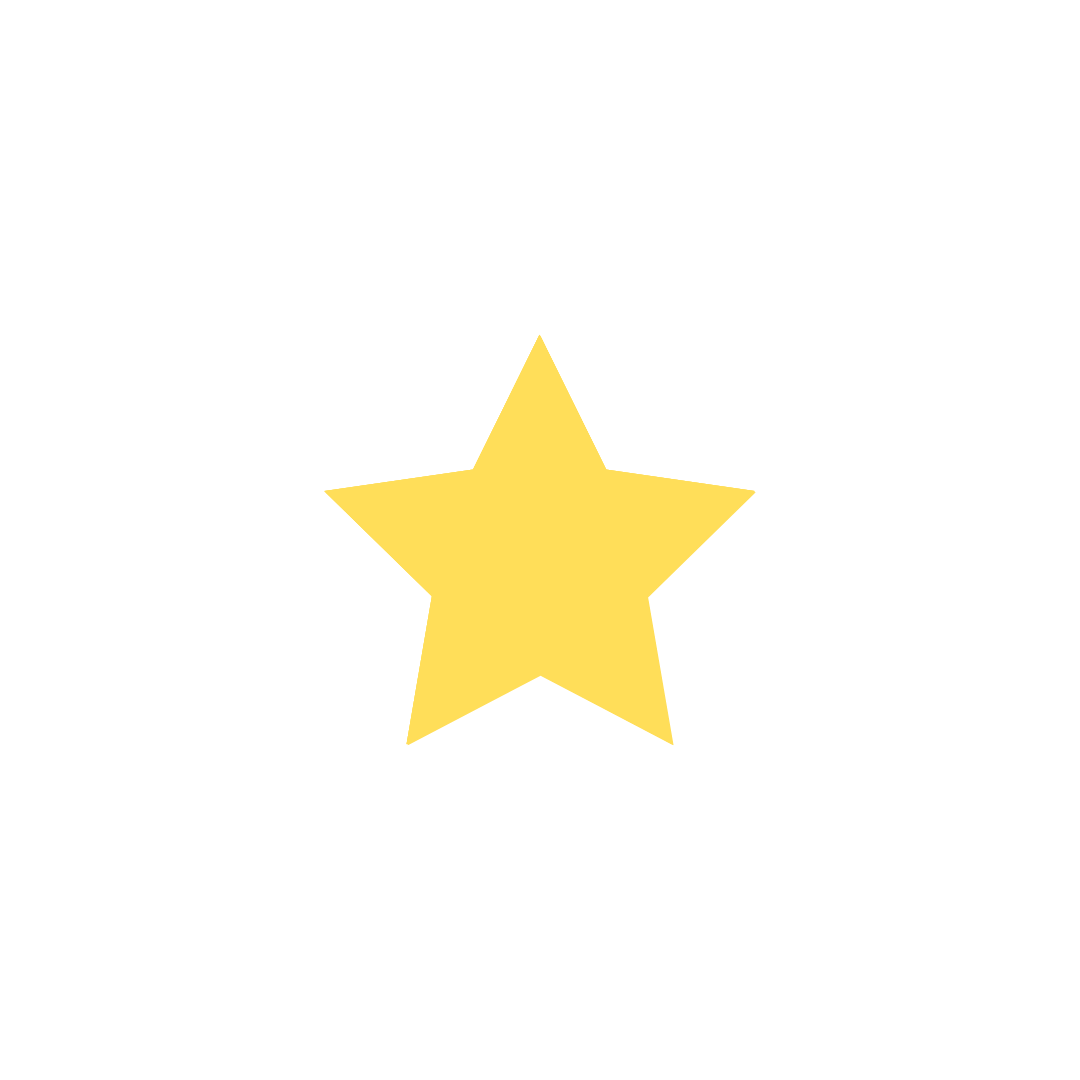 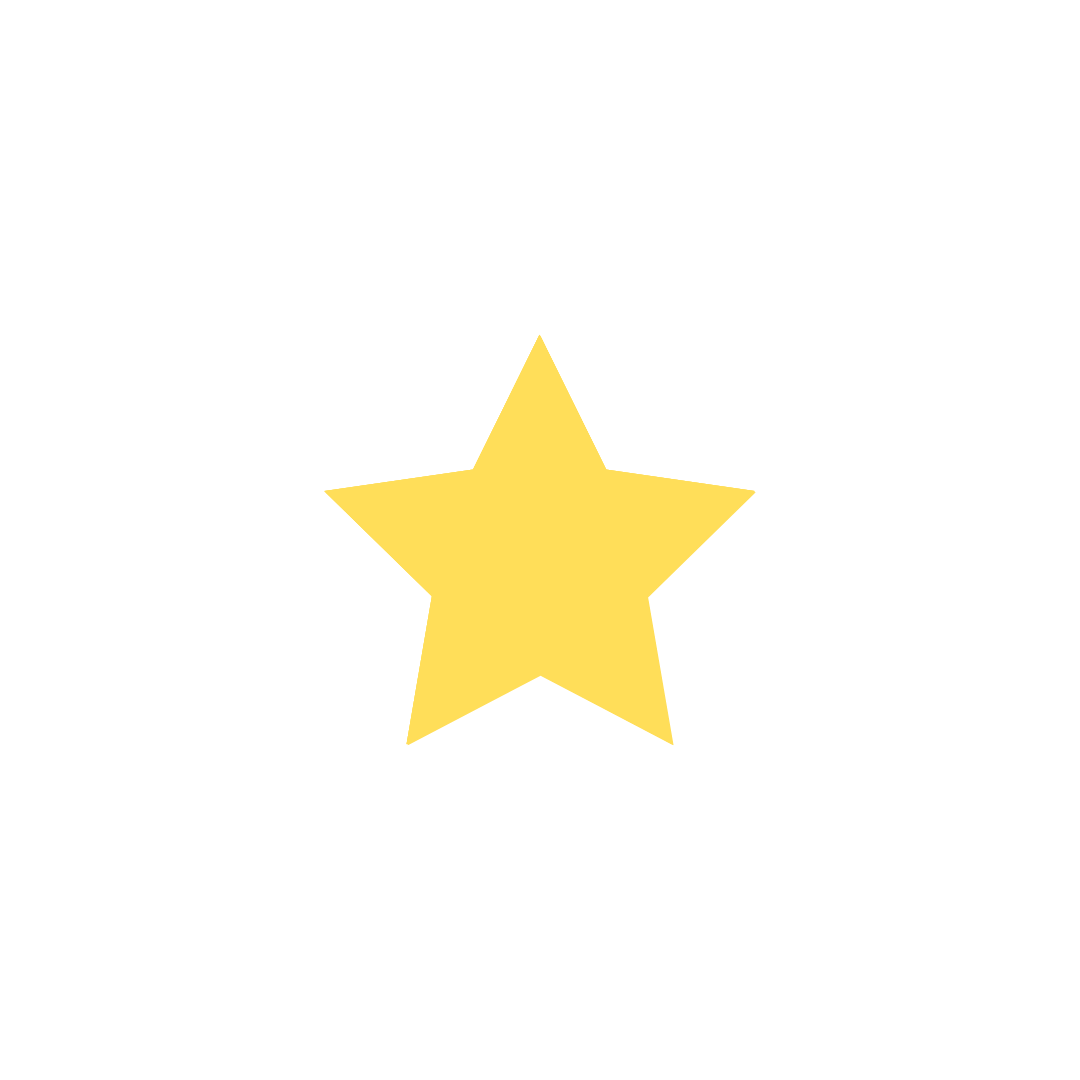 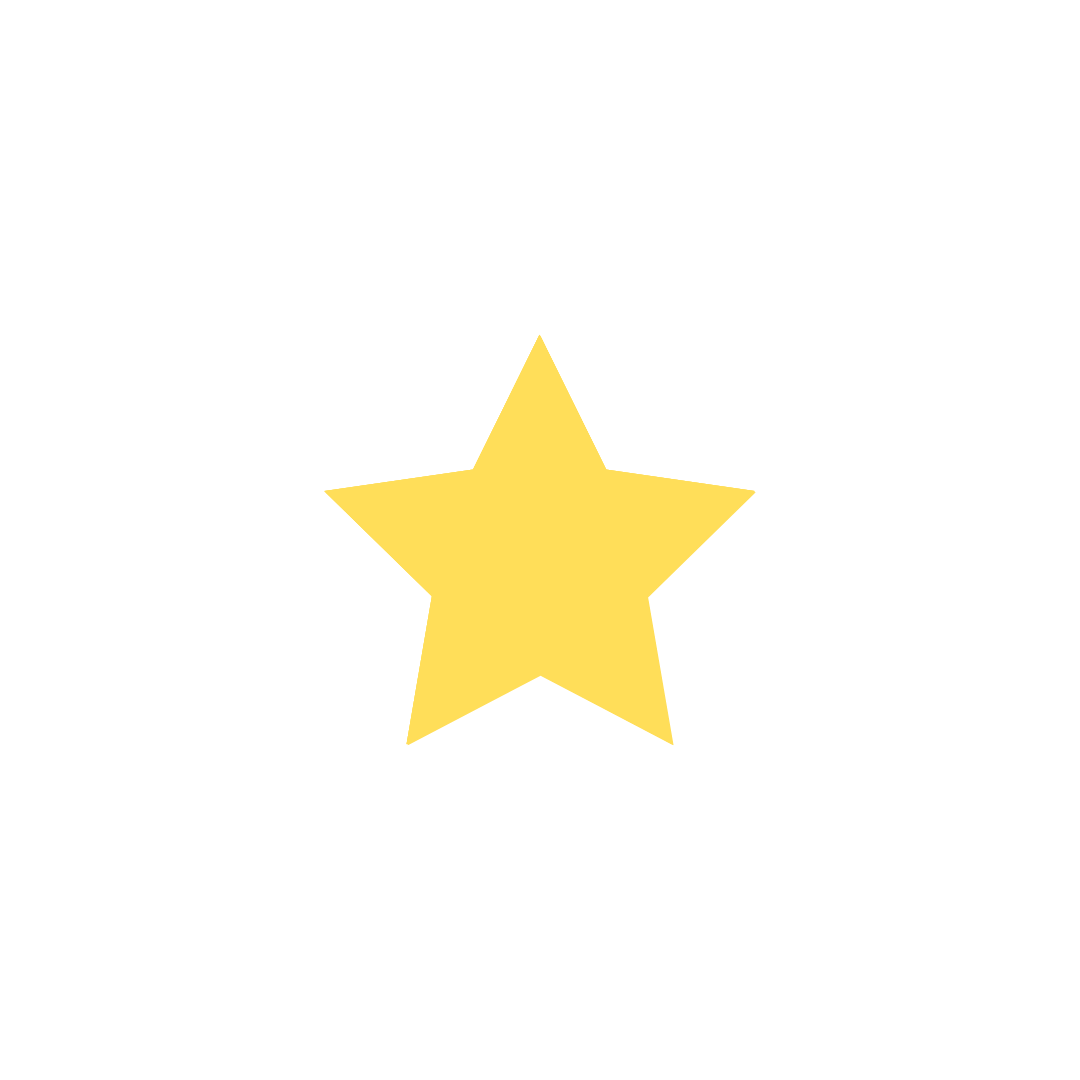 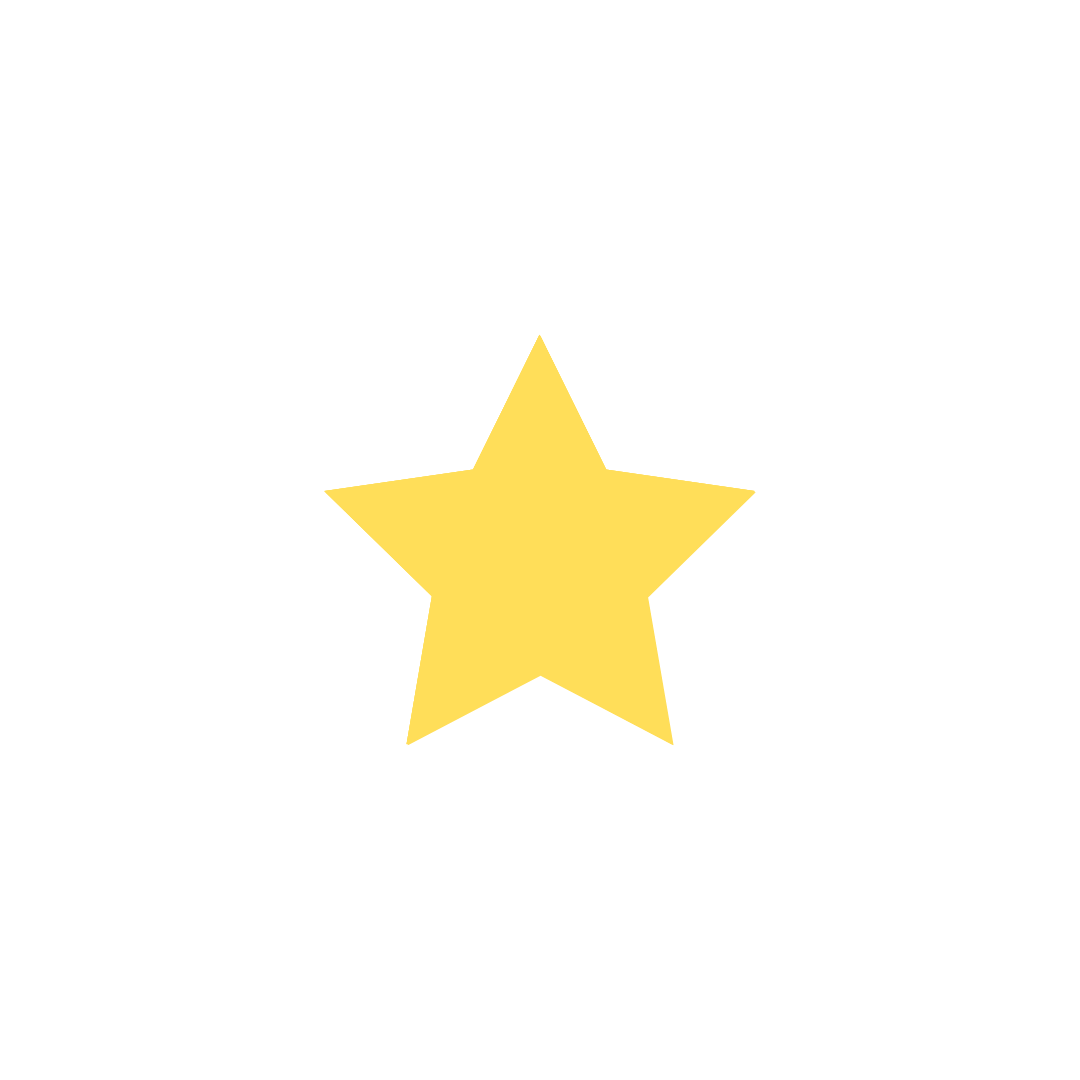 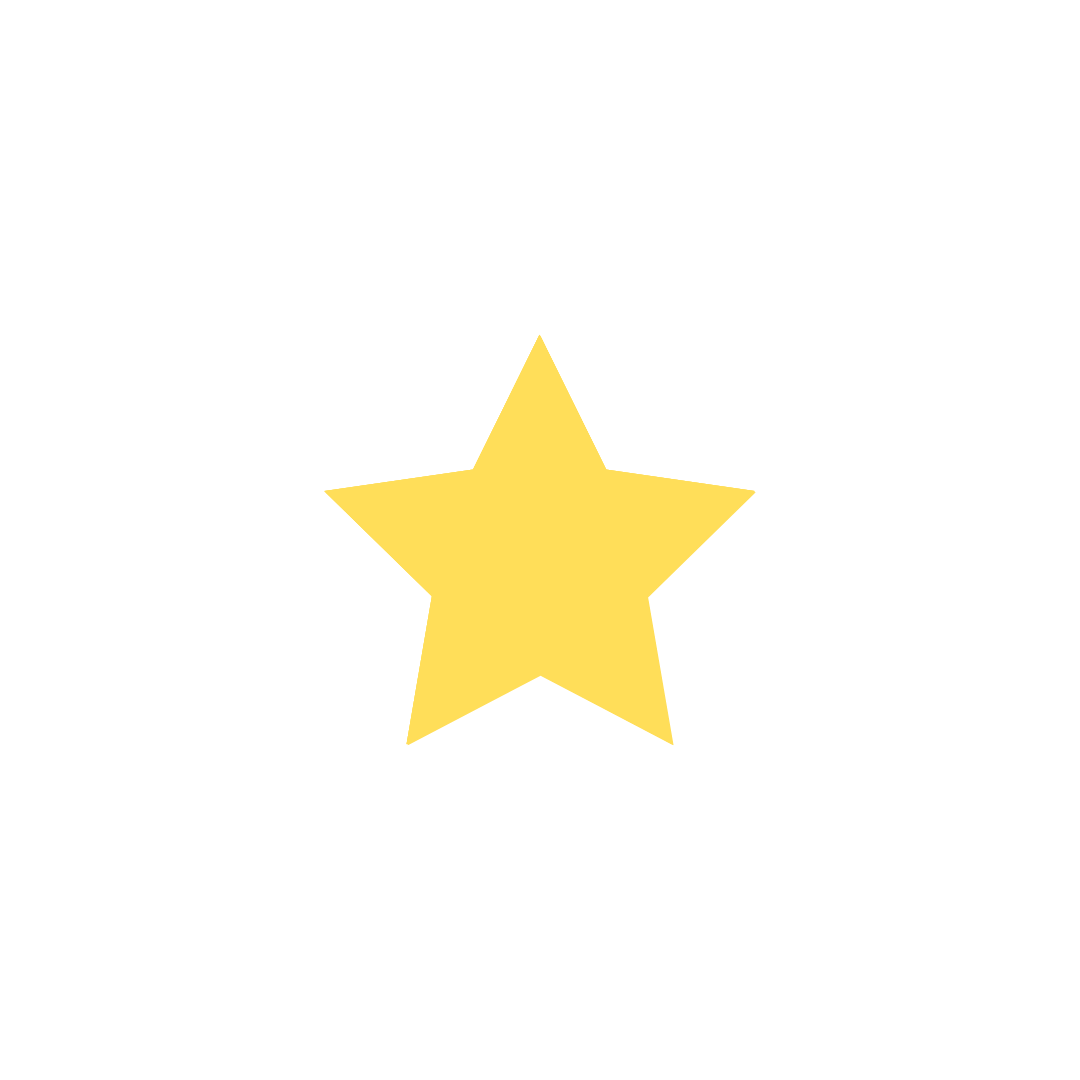 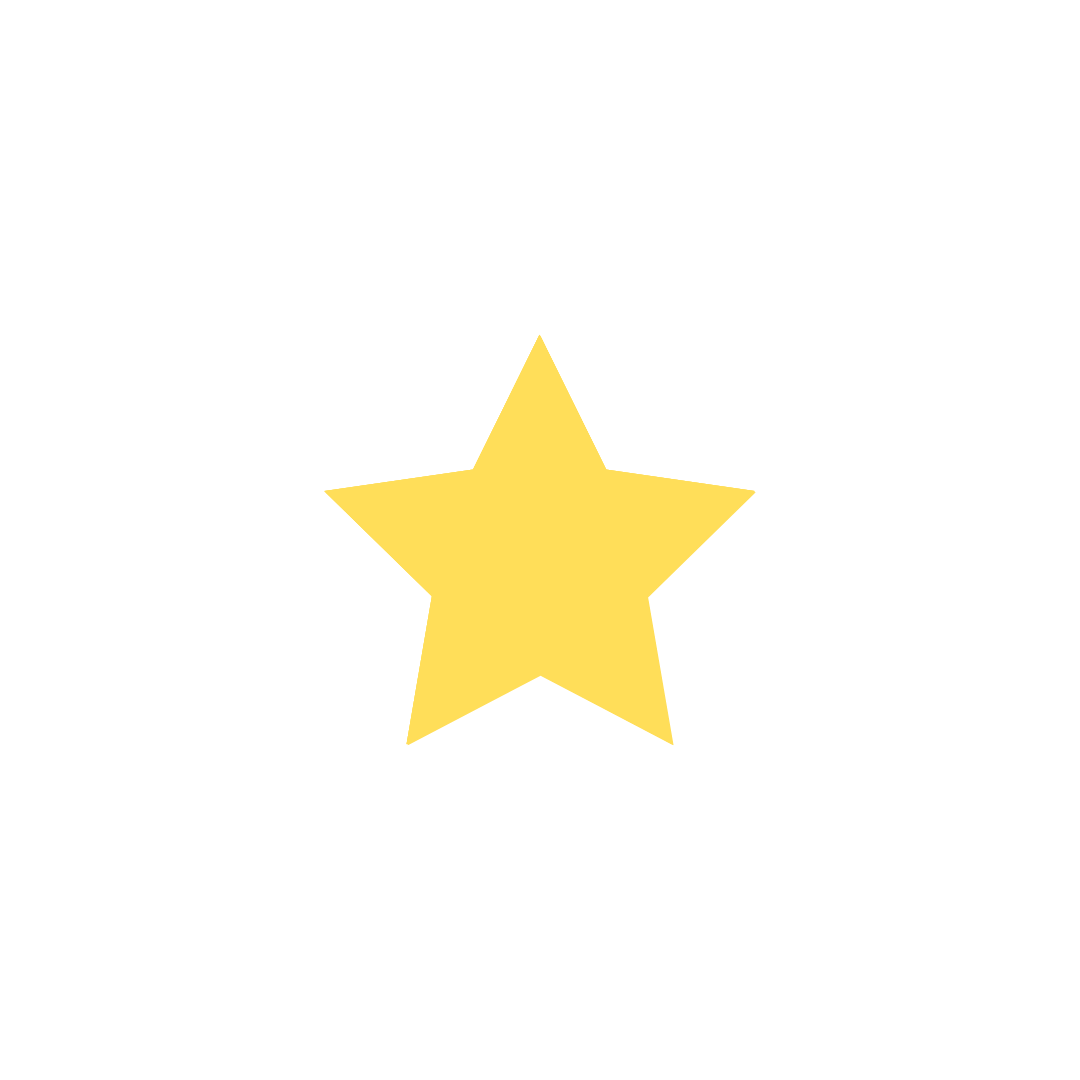 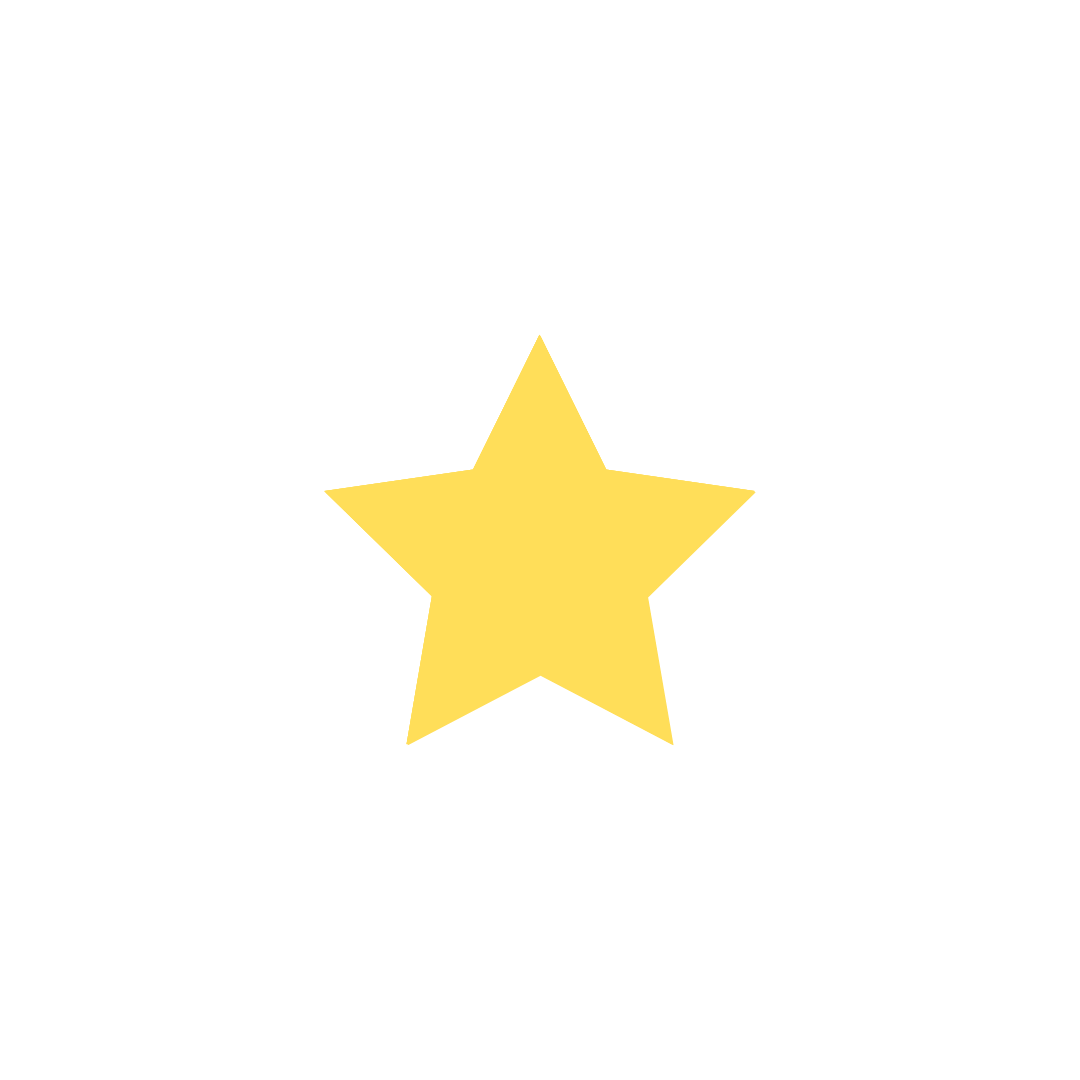 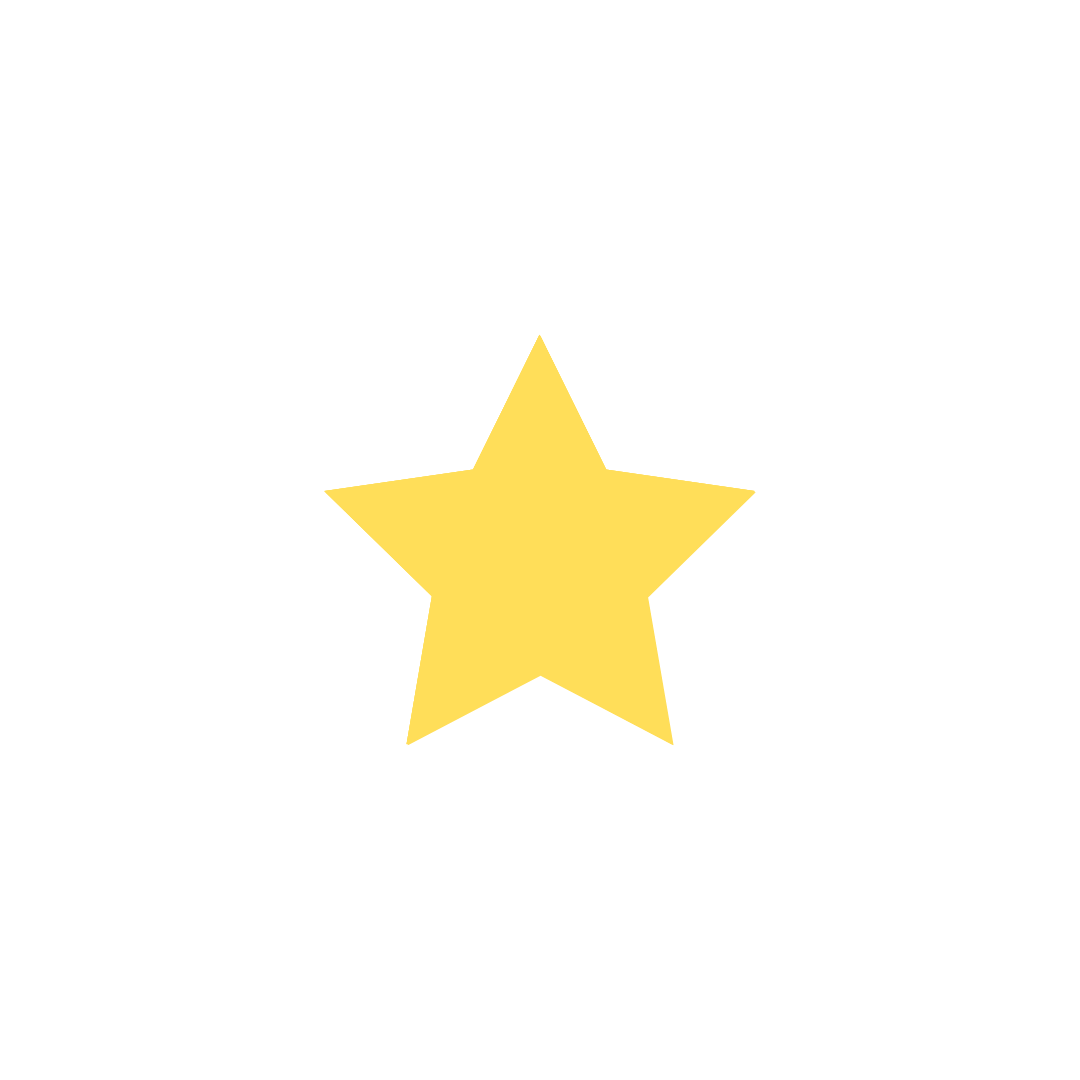 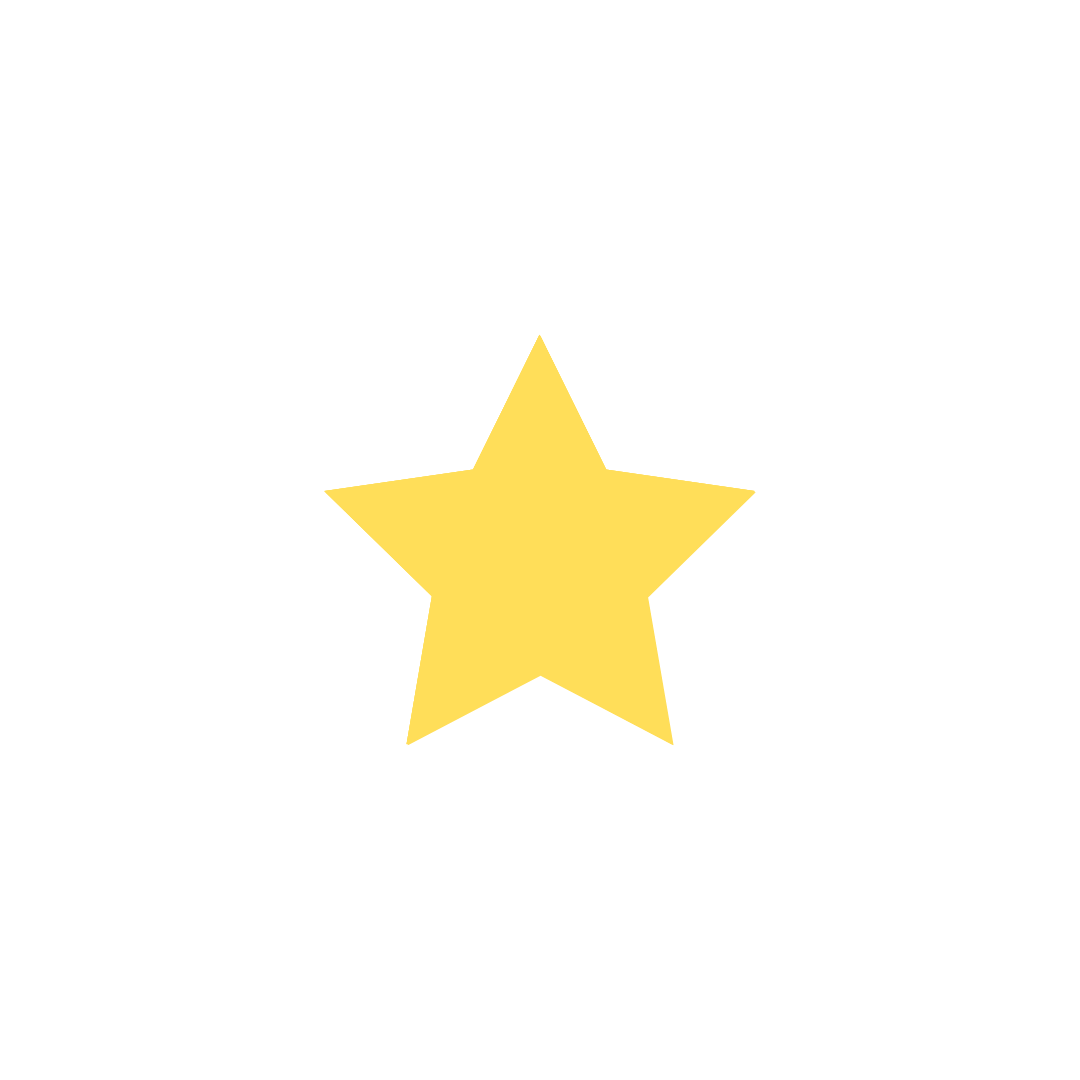 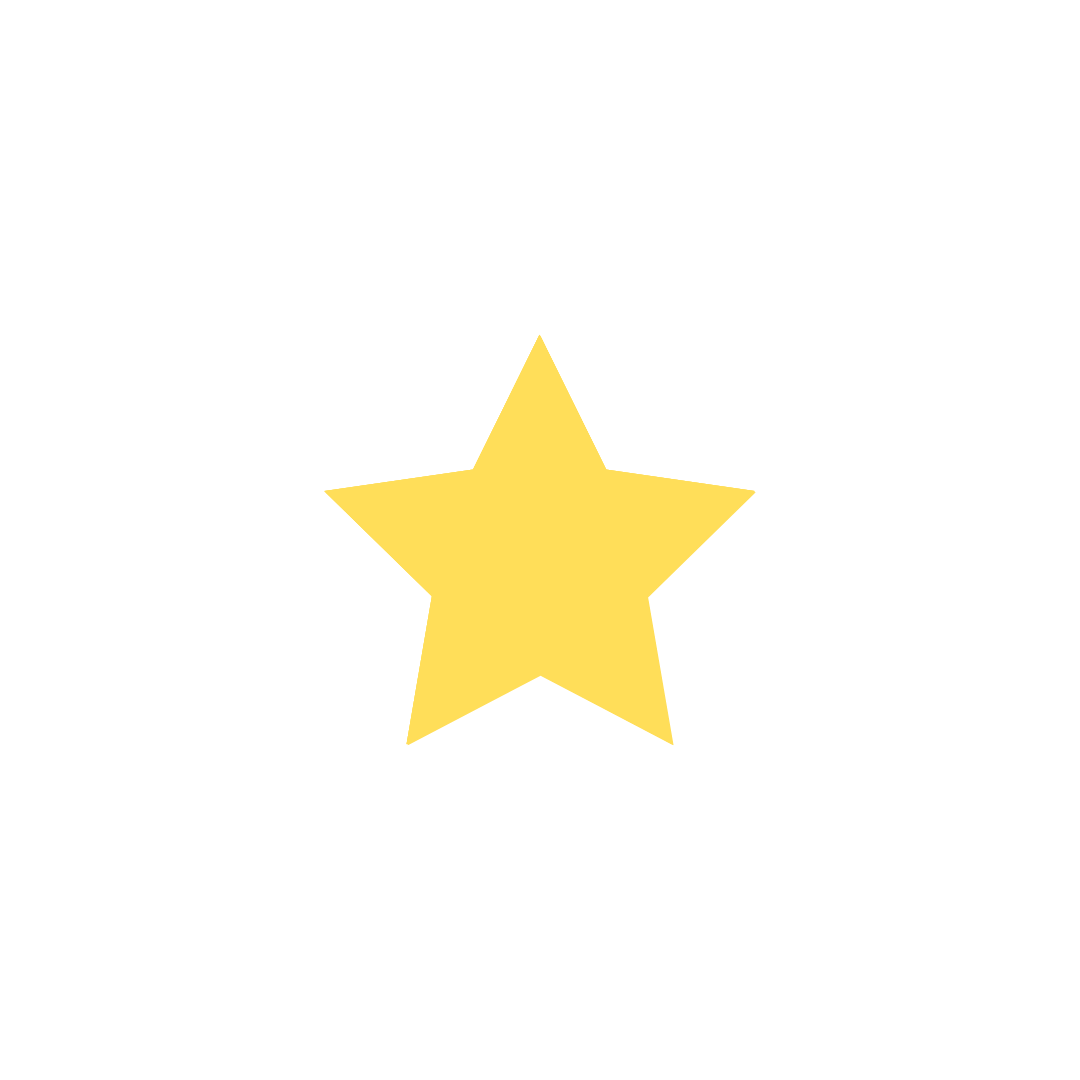 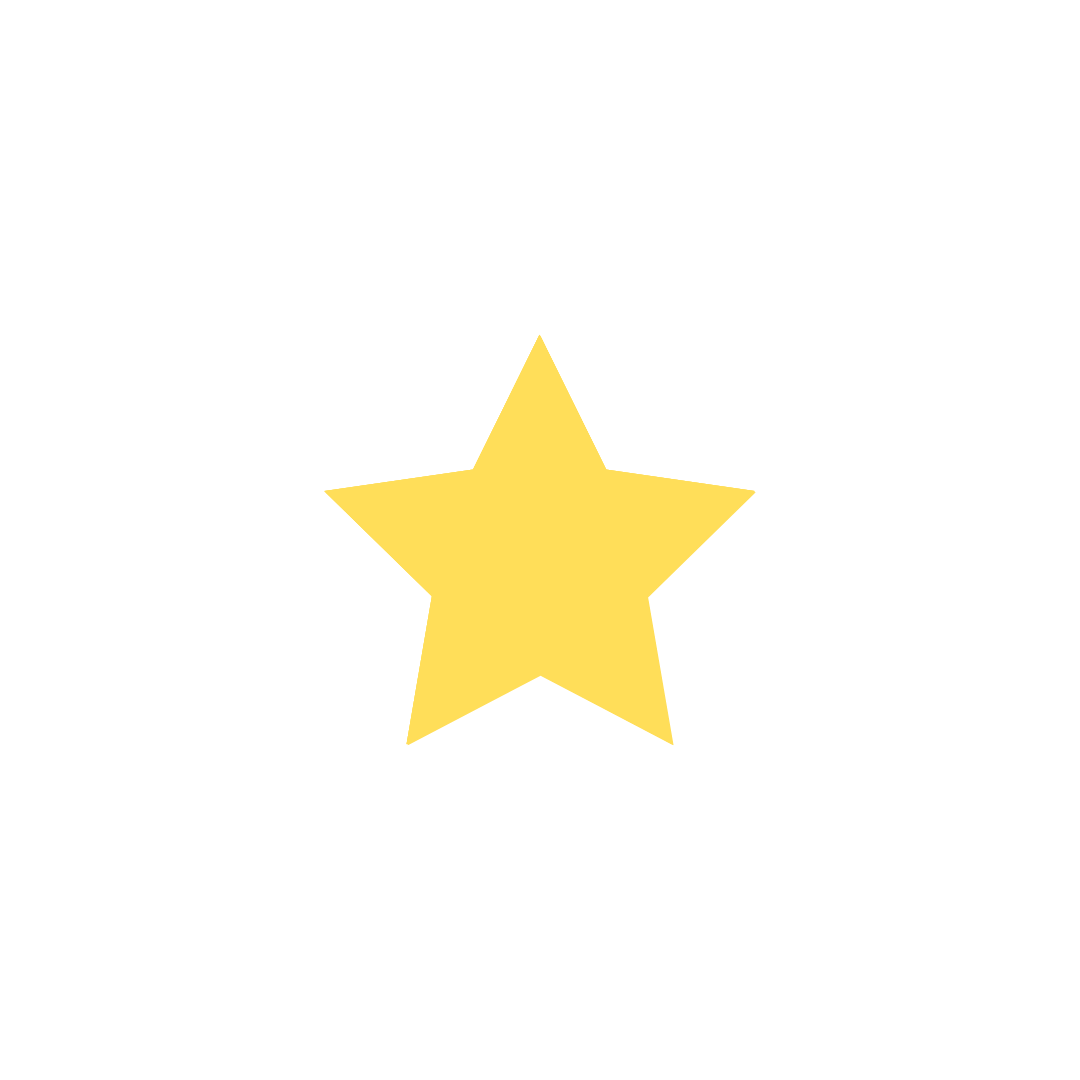 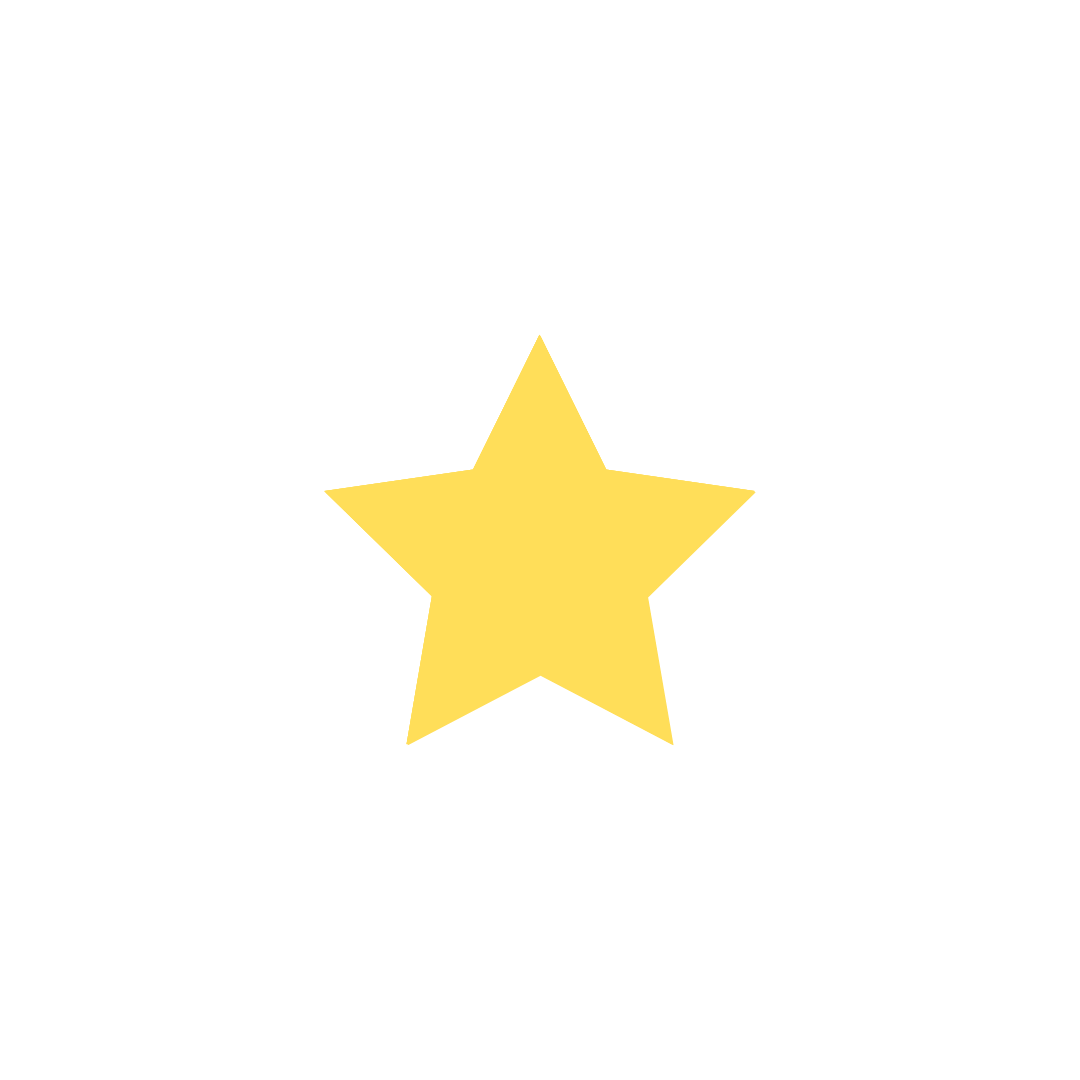 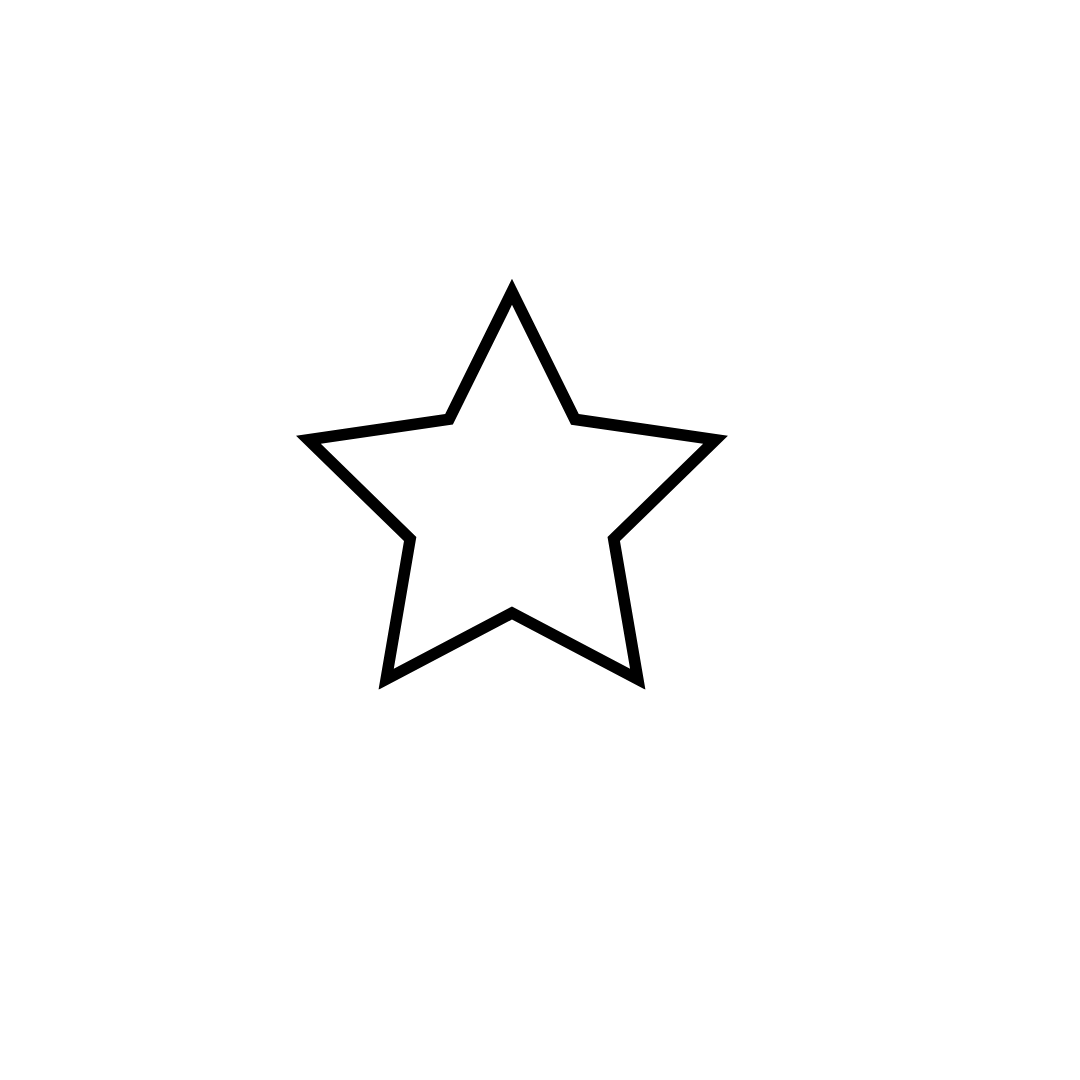 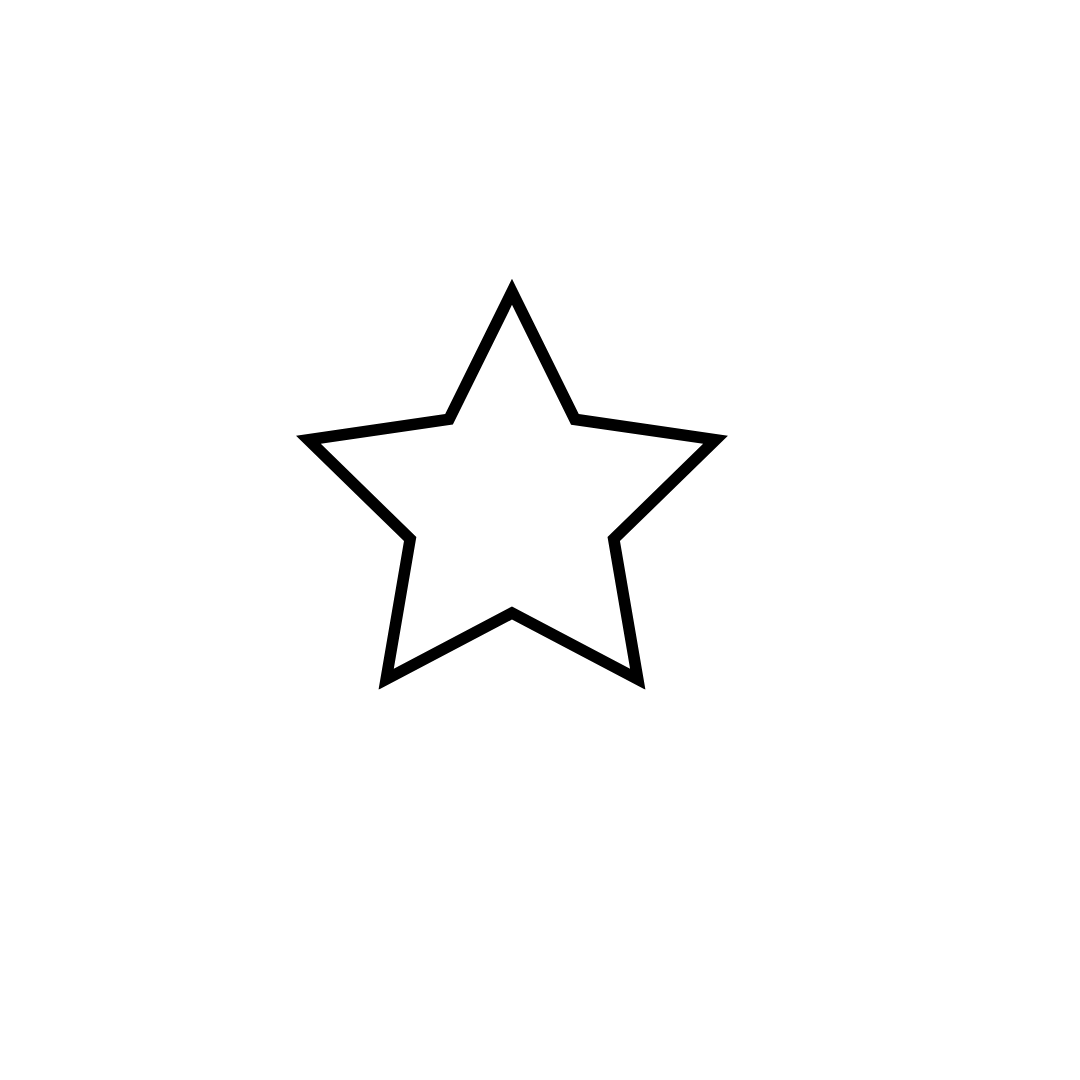 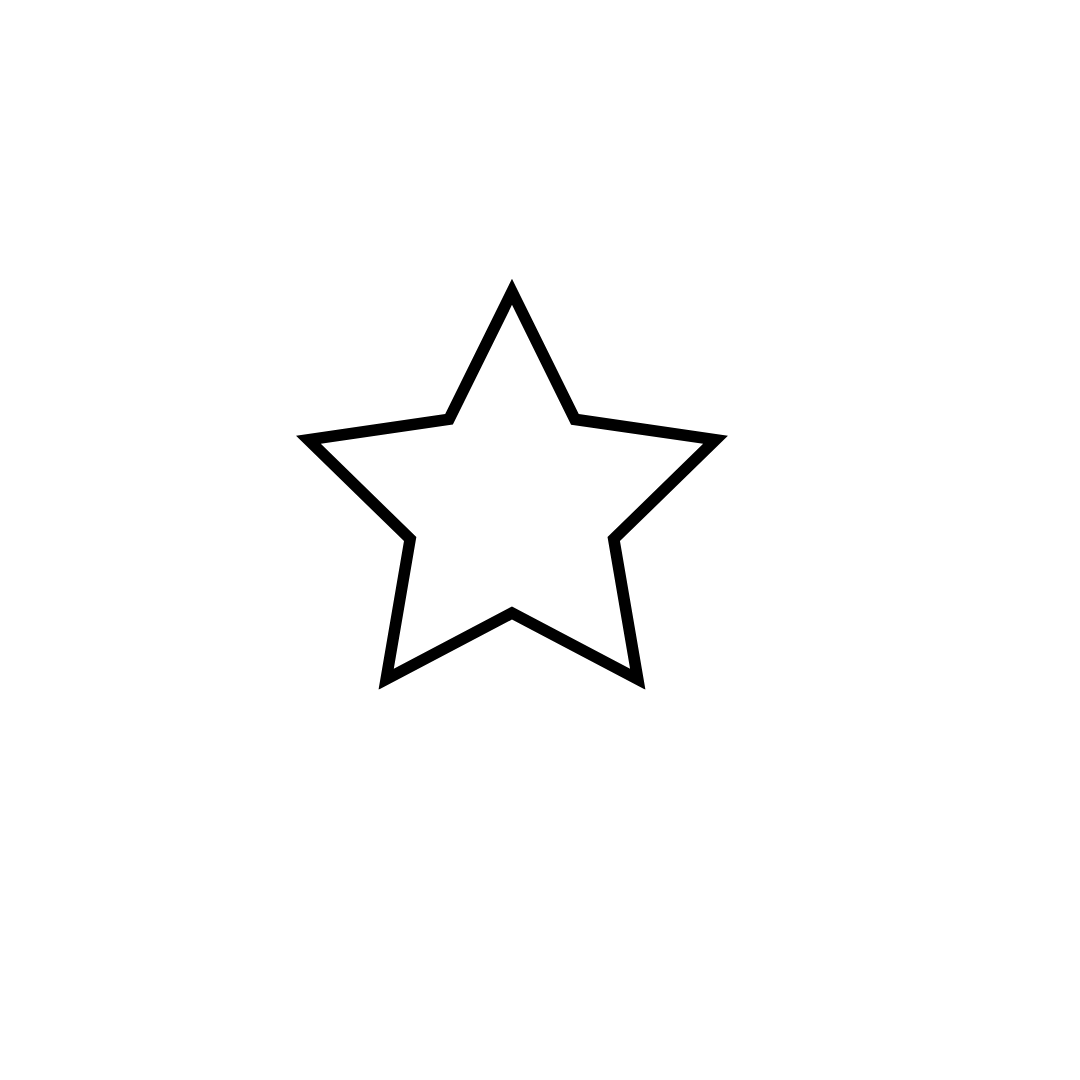 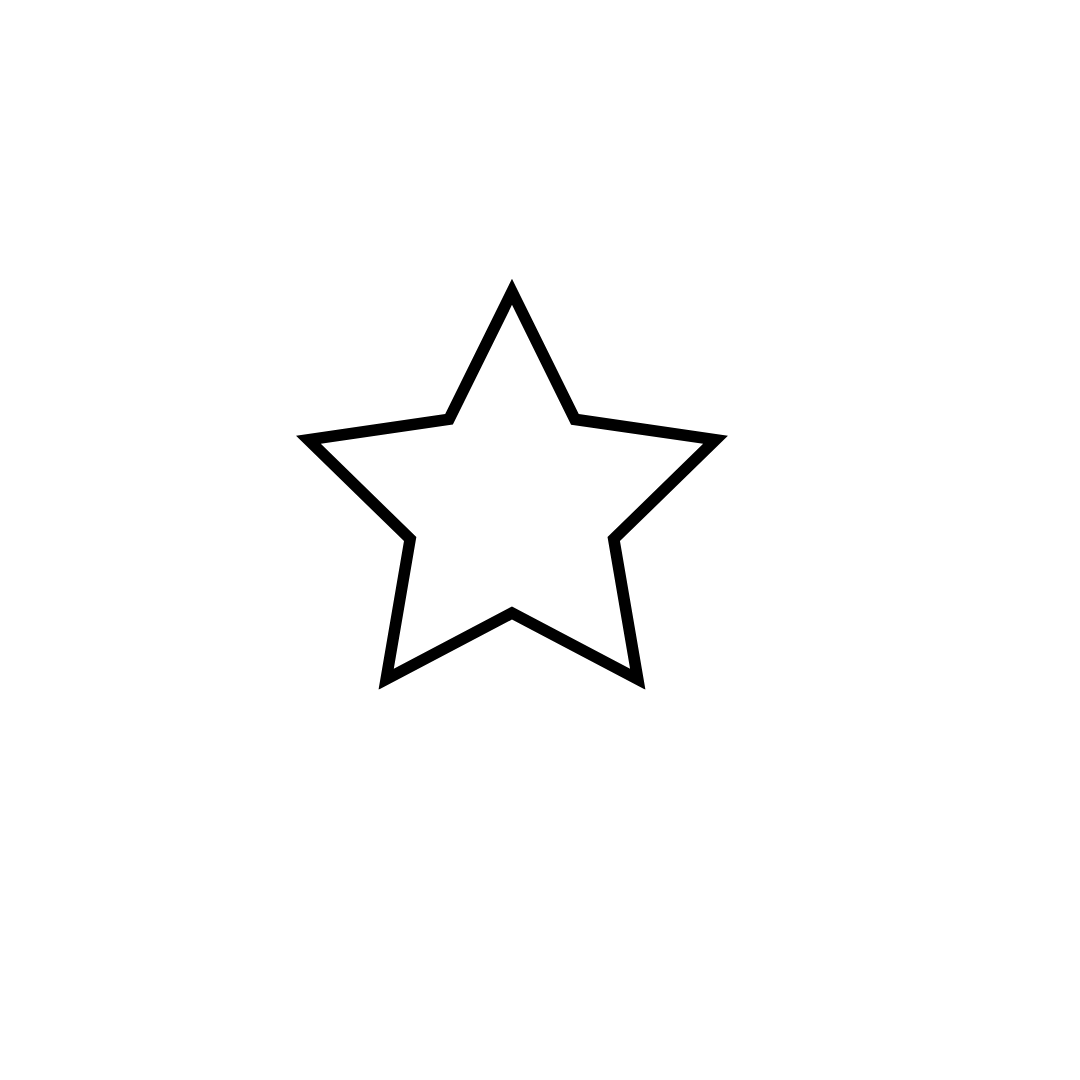 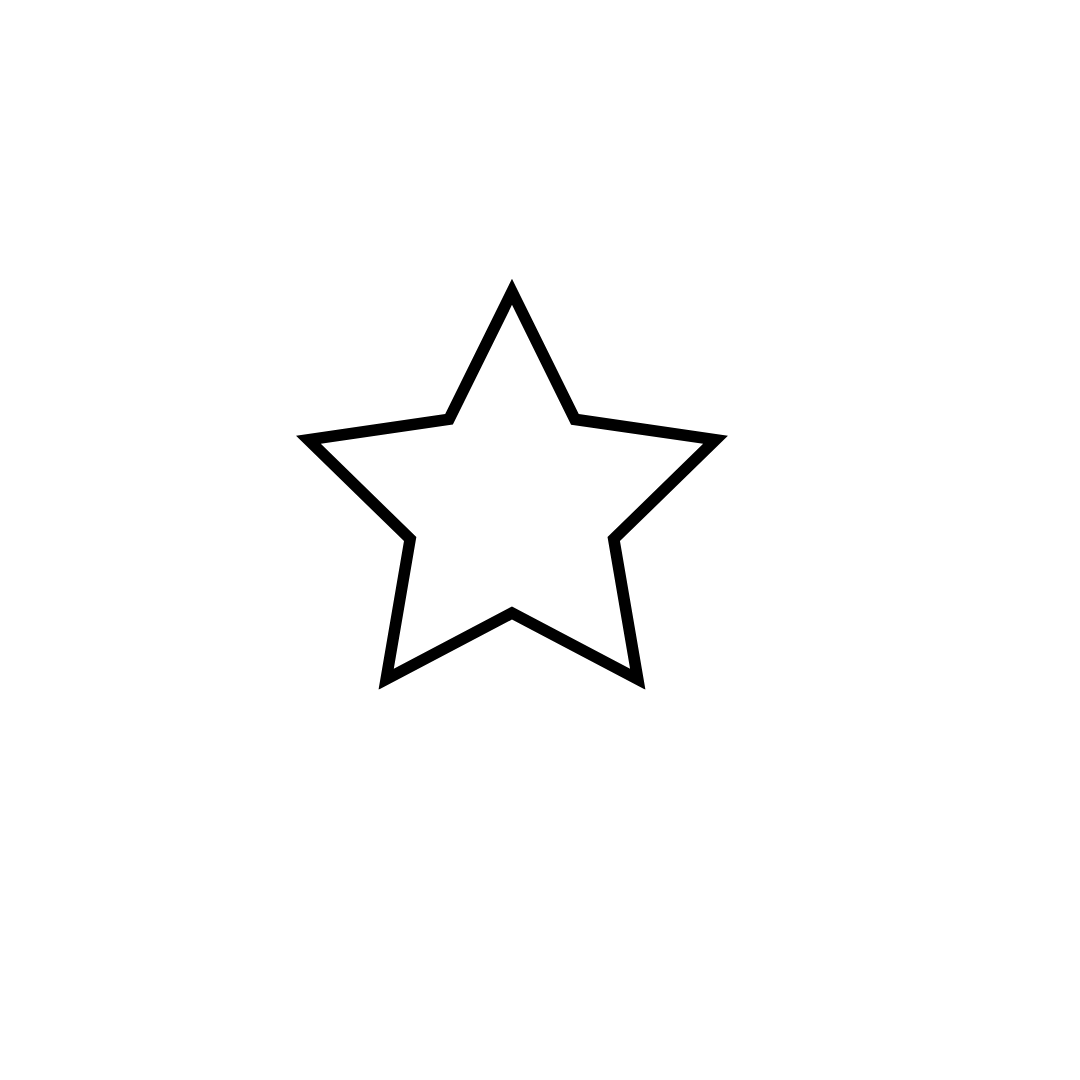 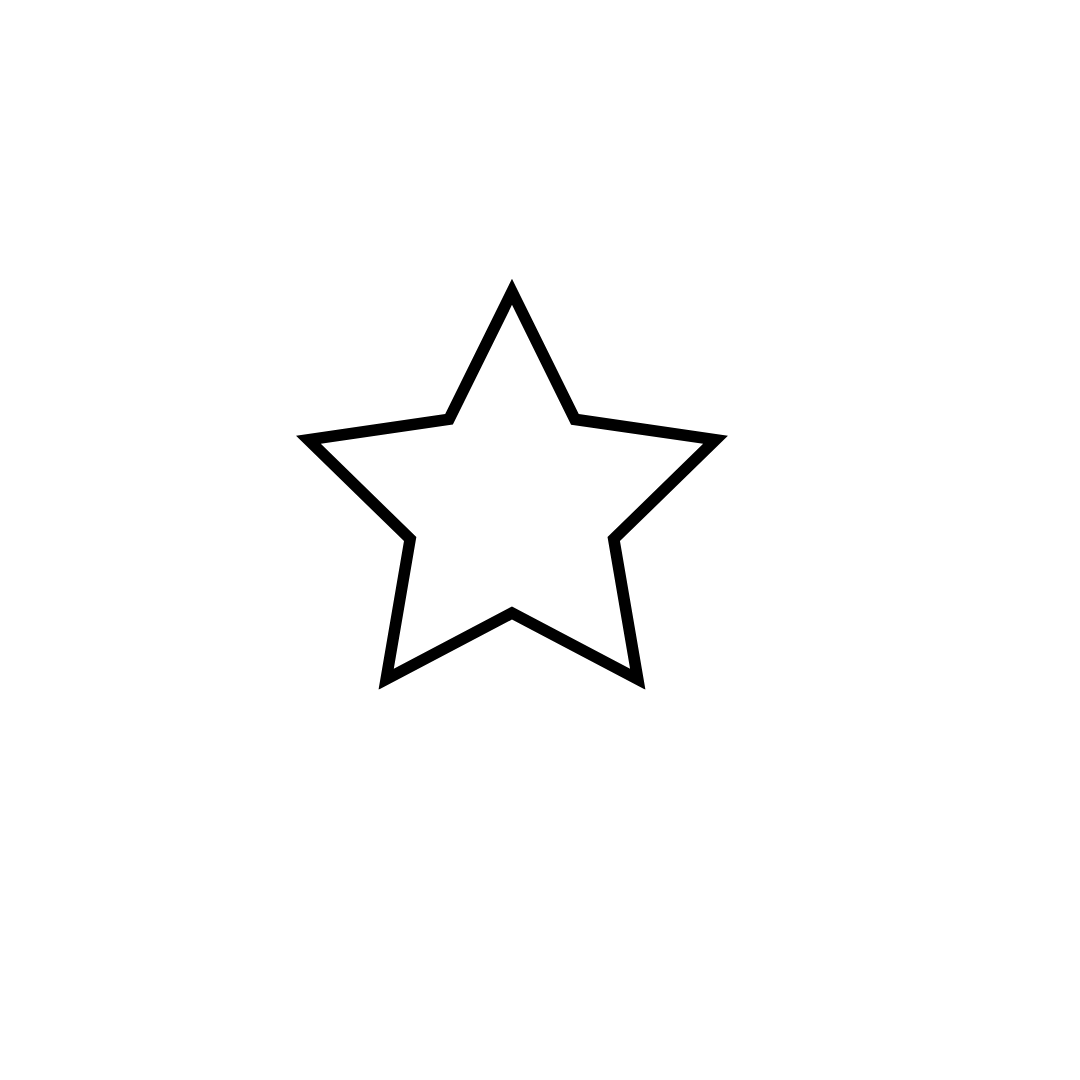 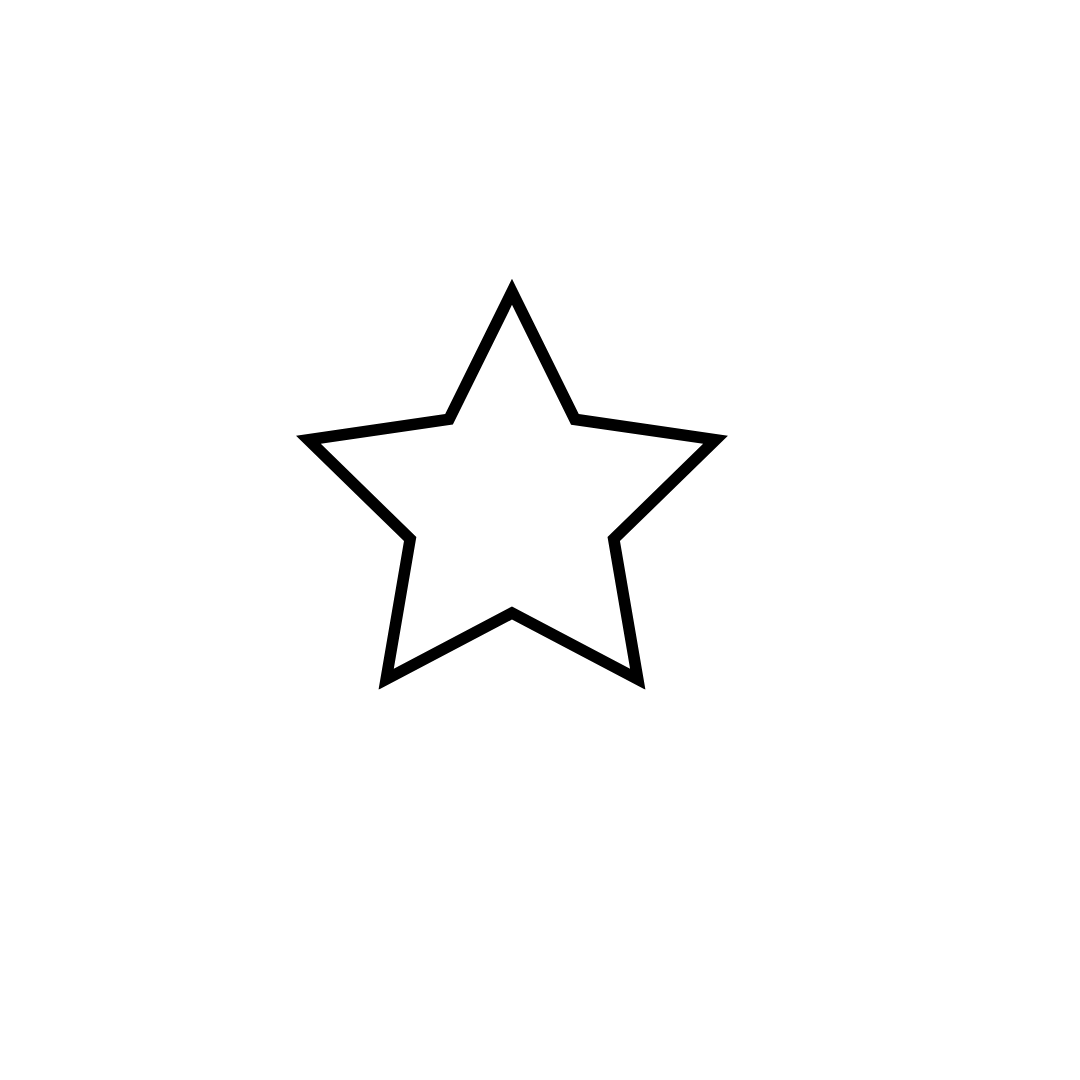 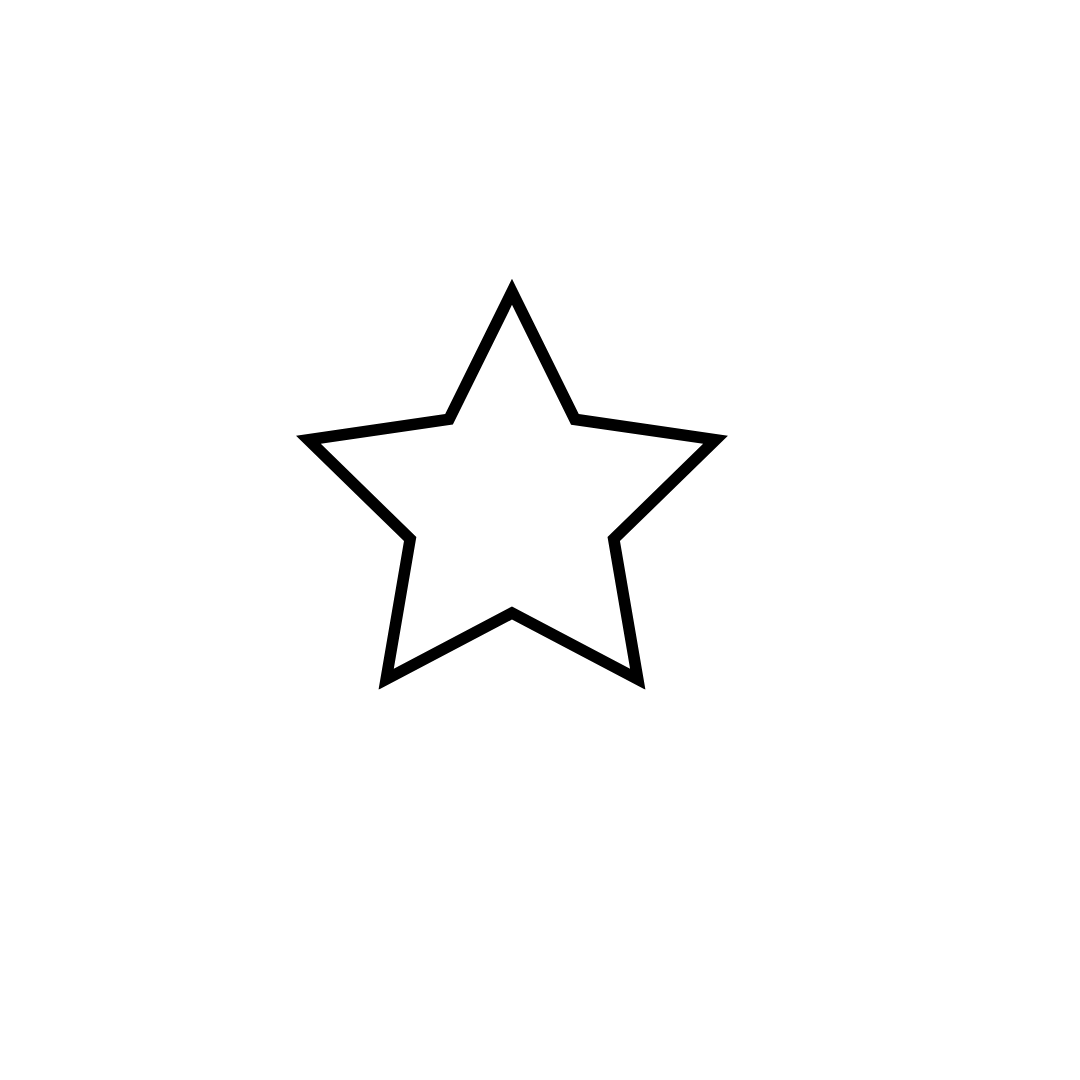 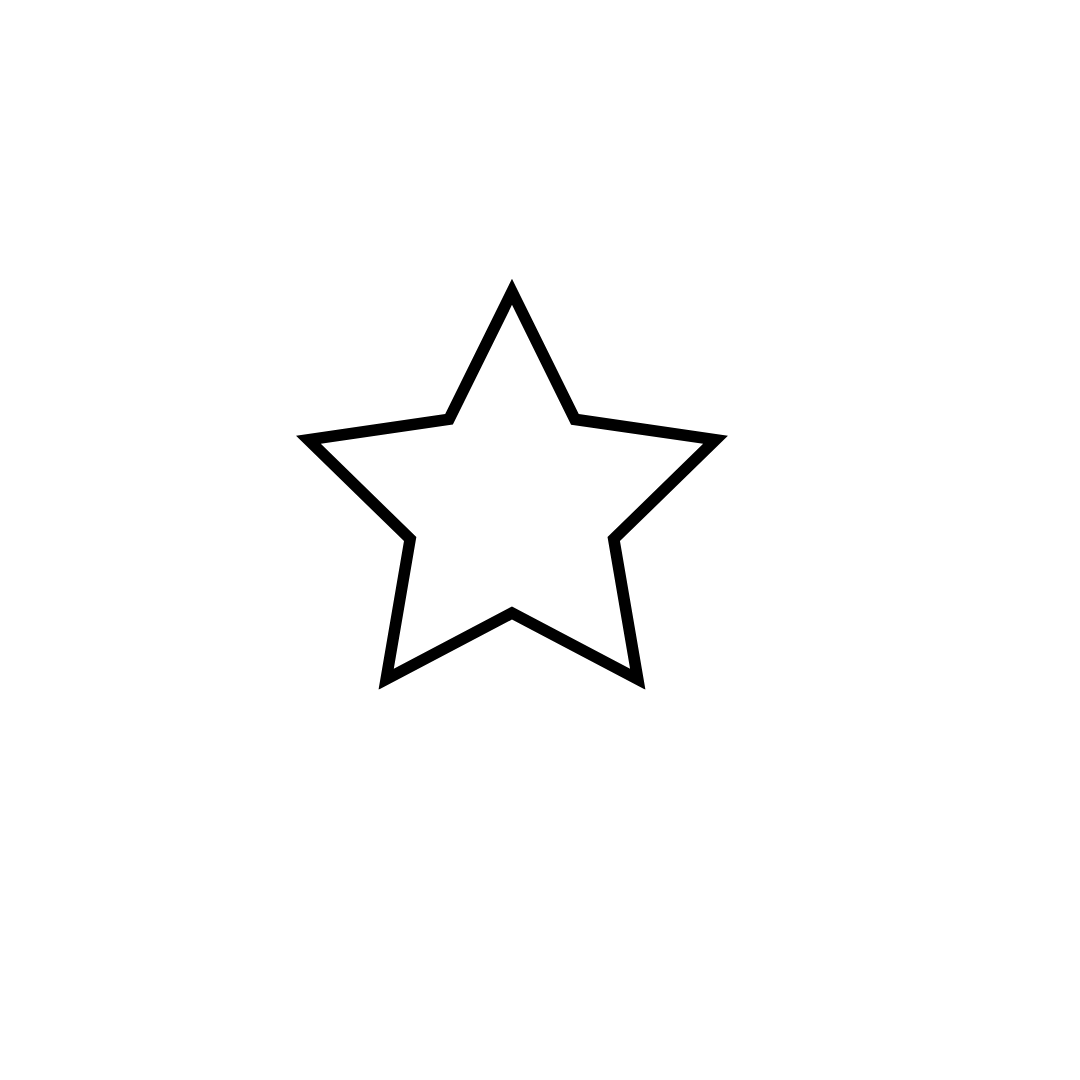 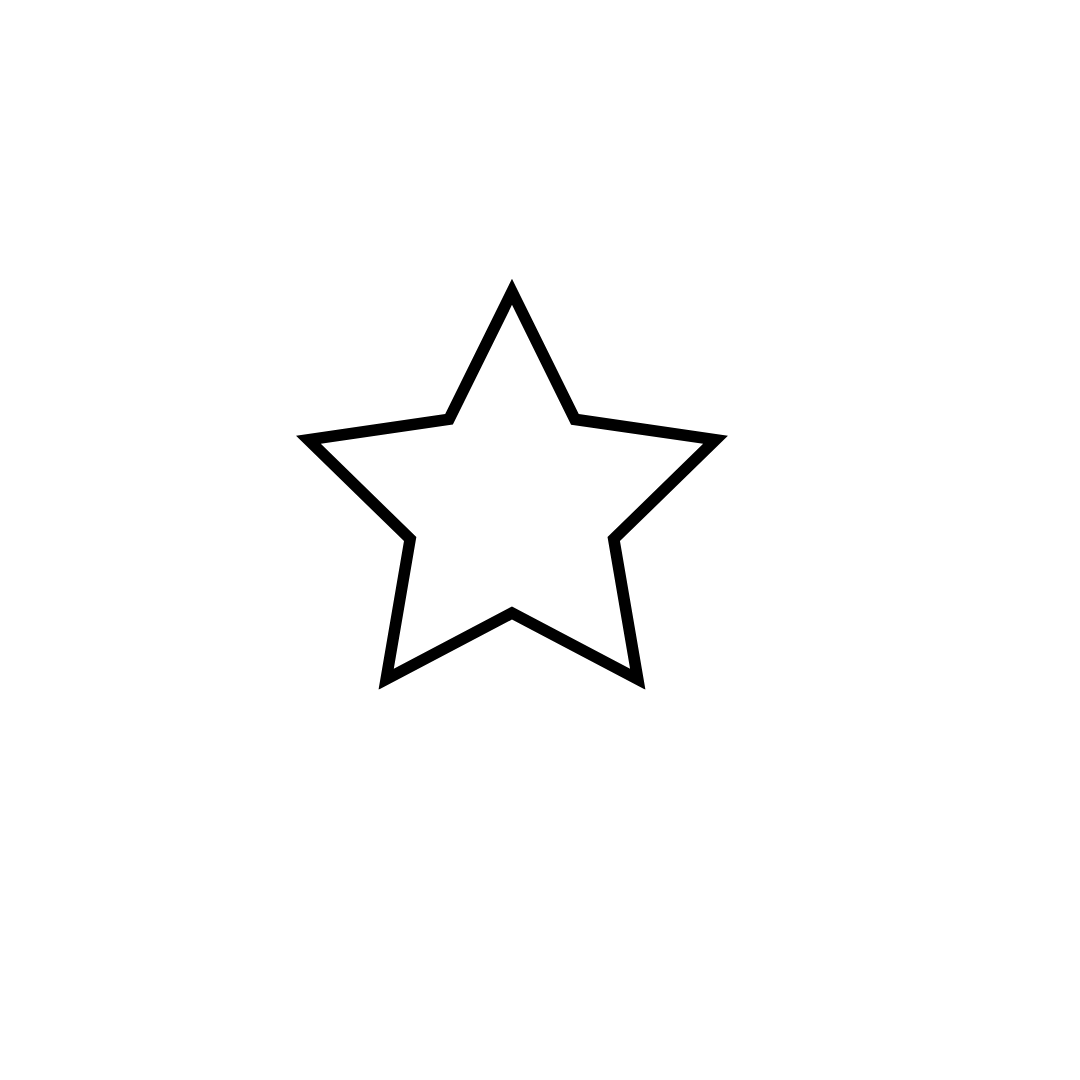 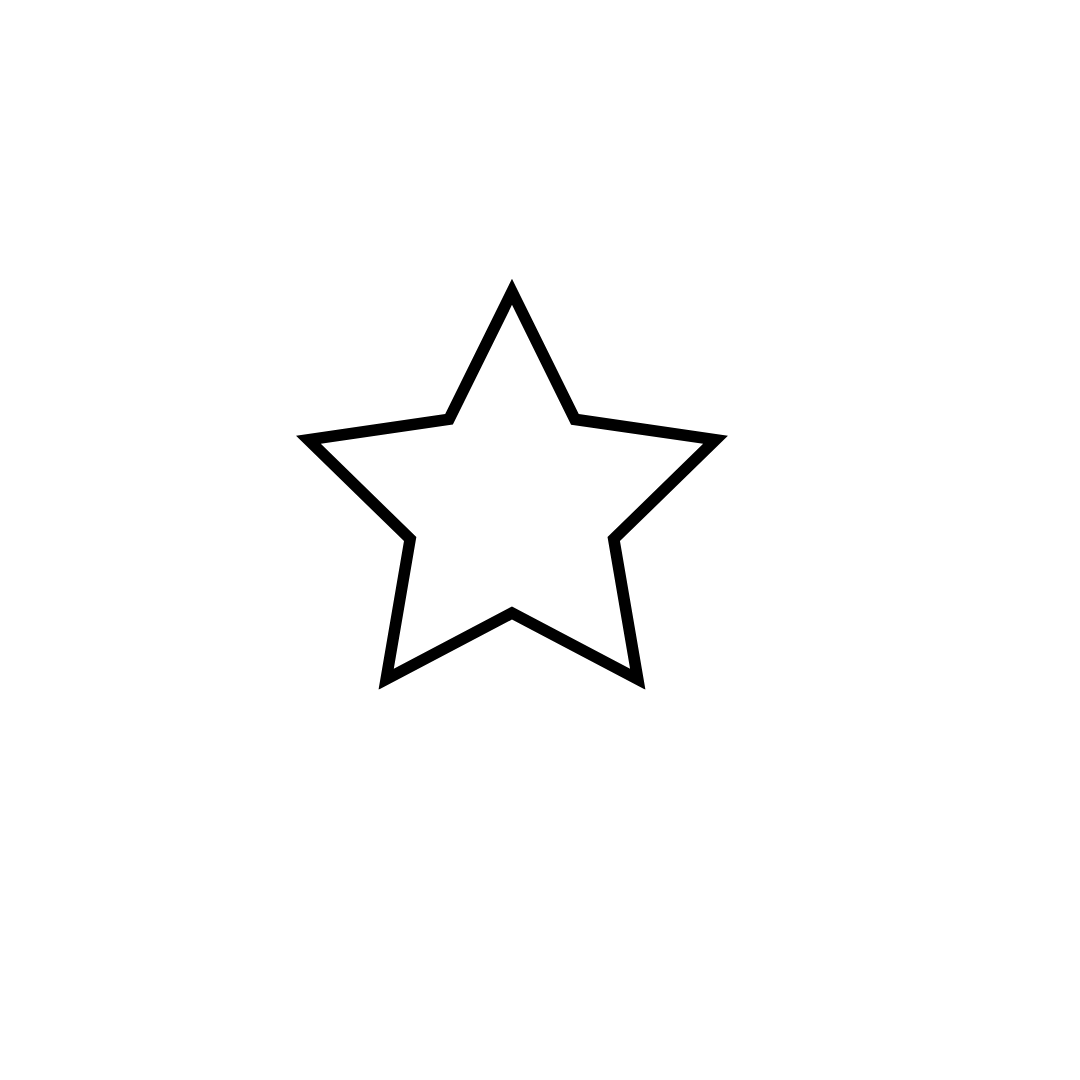 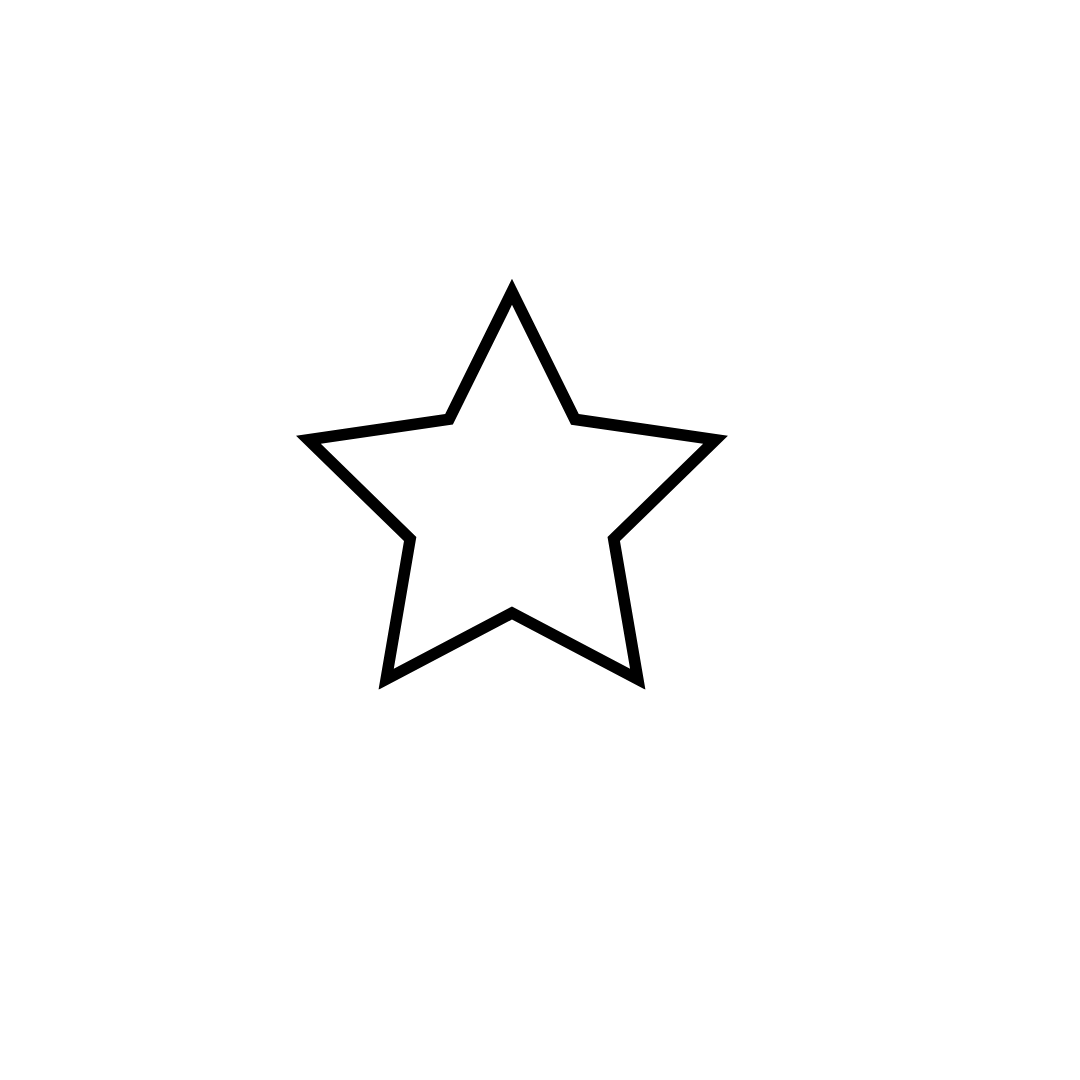 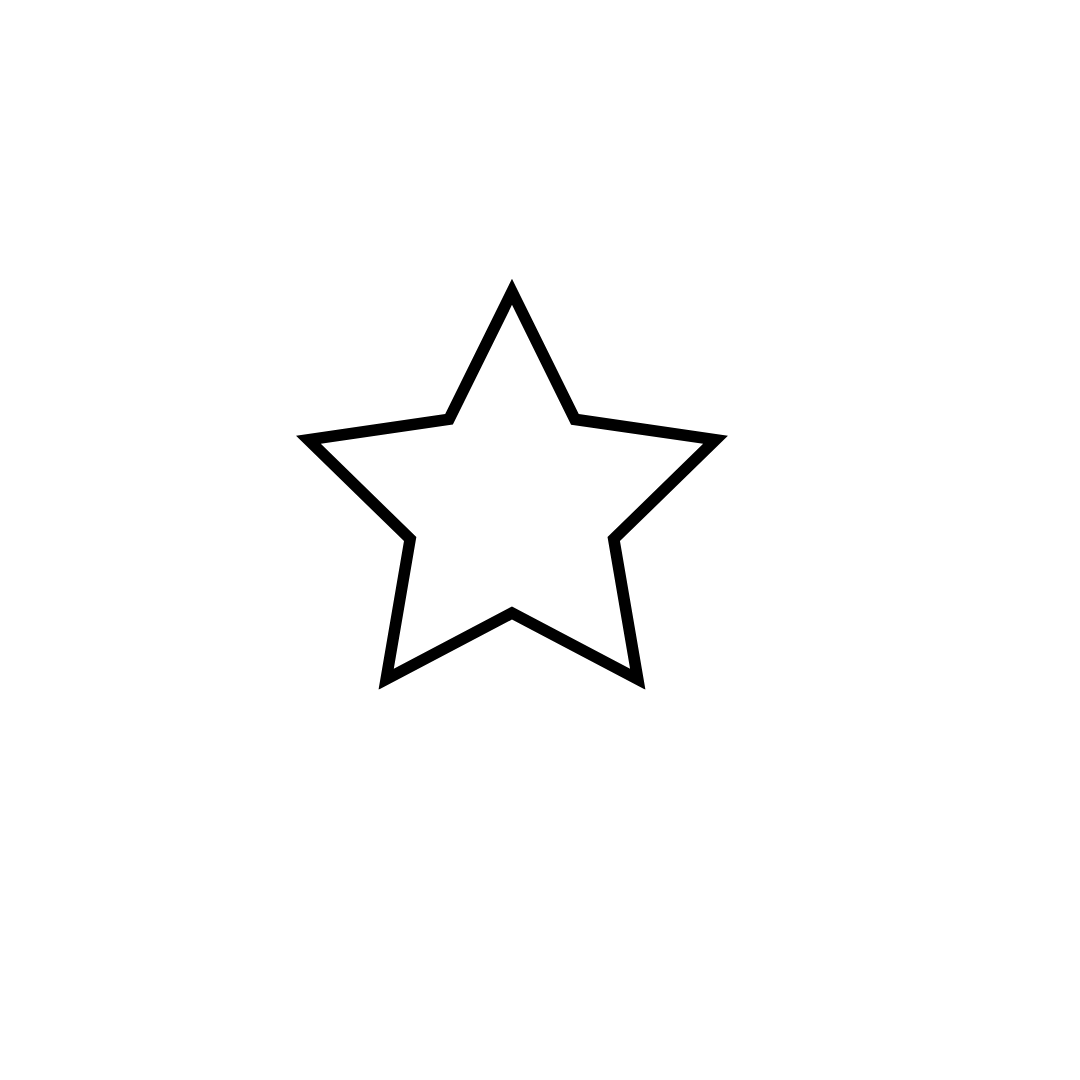 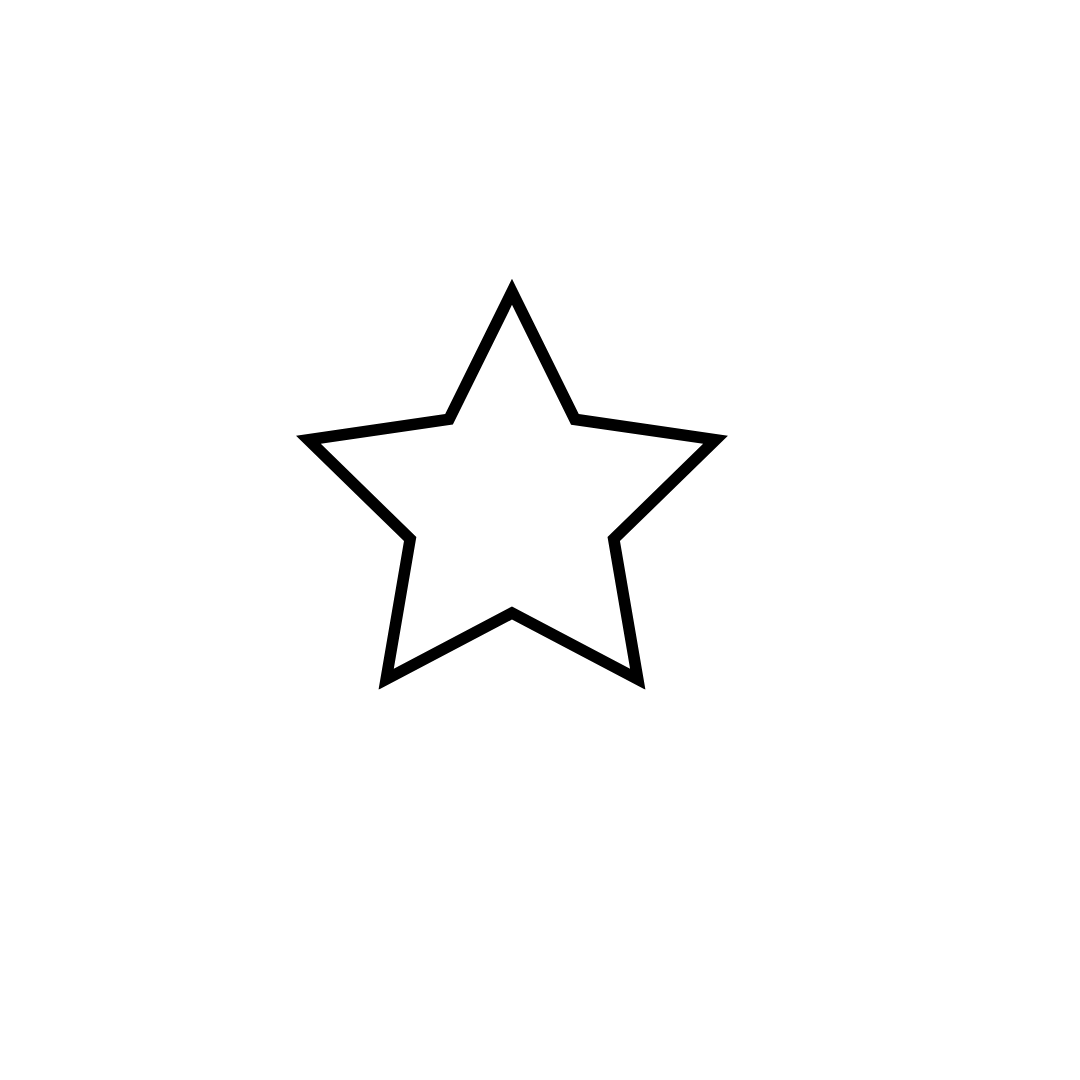 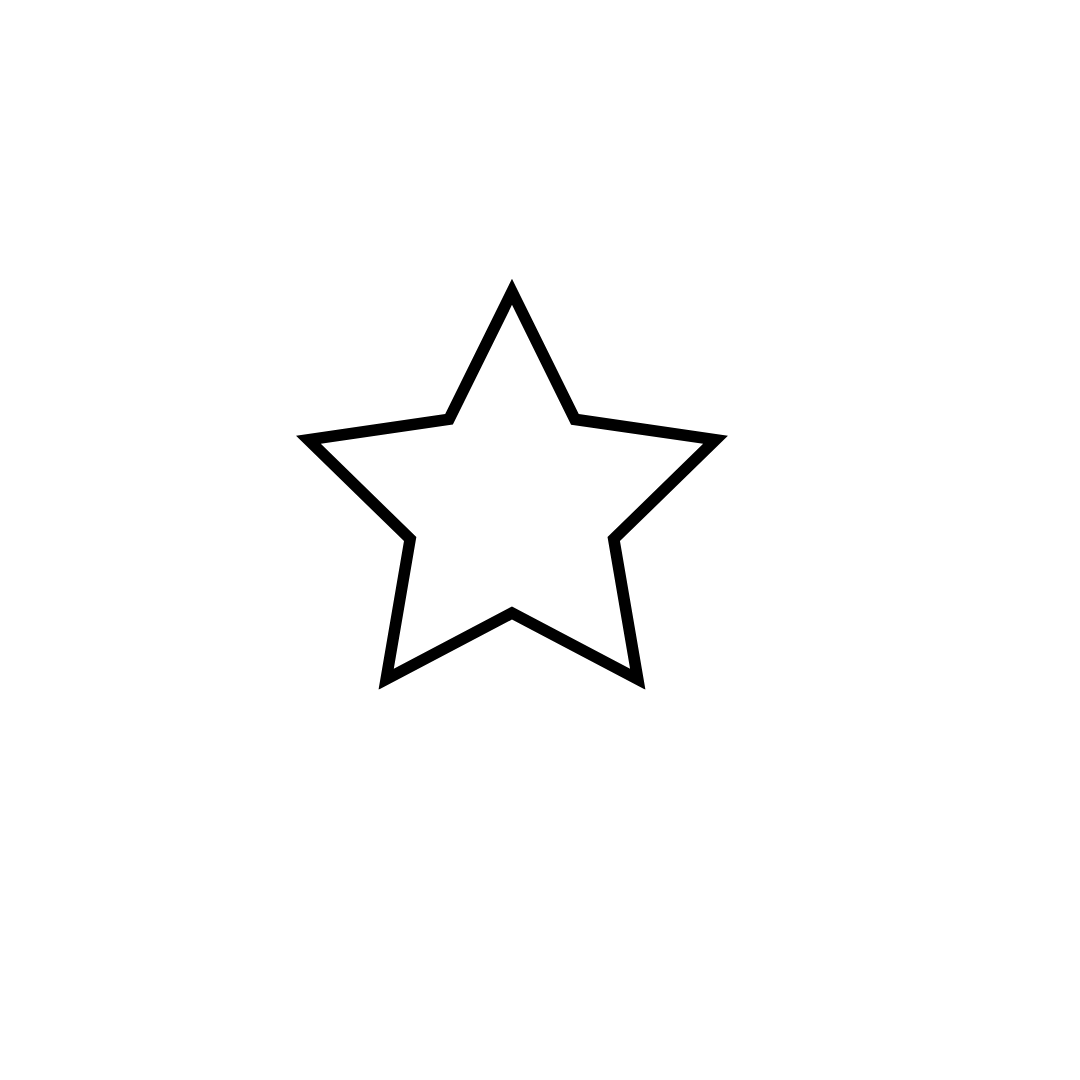 Alumno/a 12
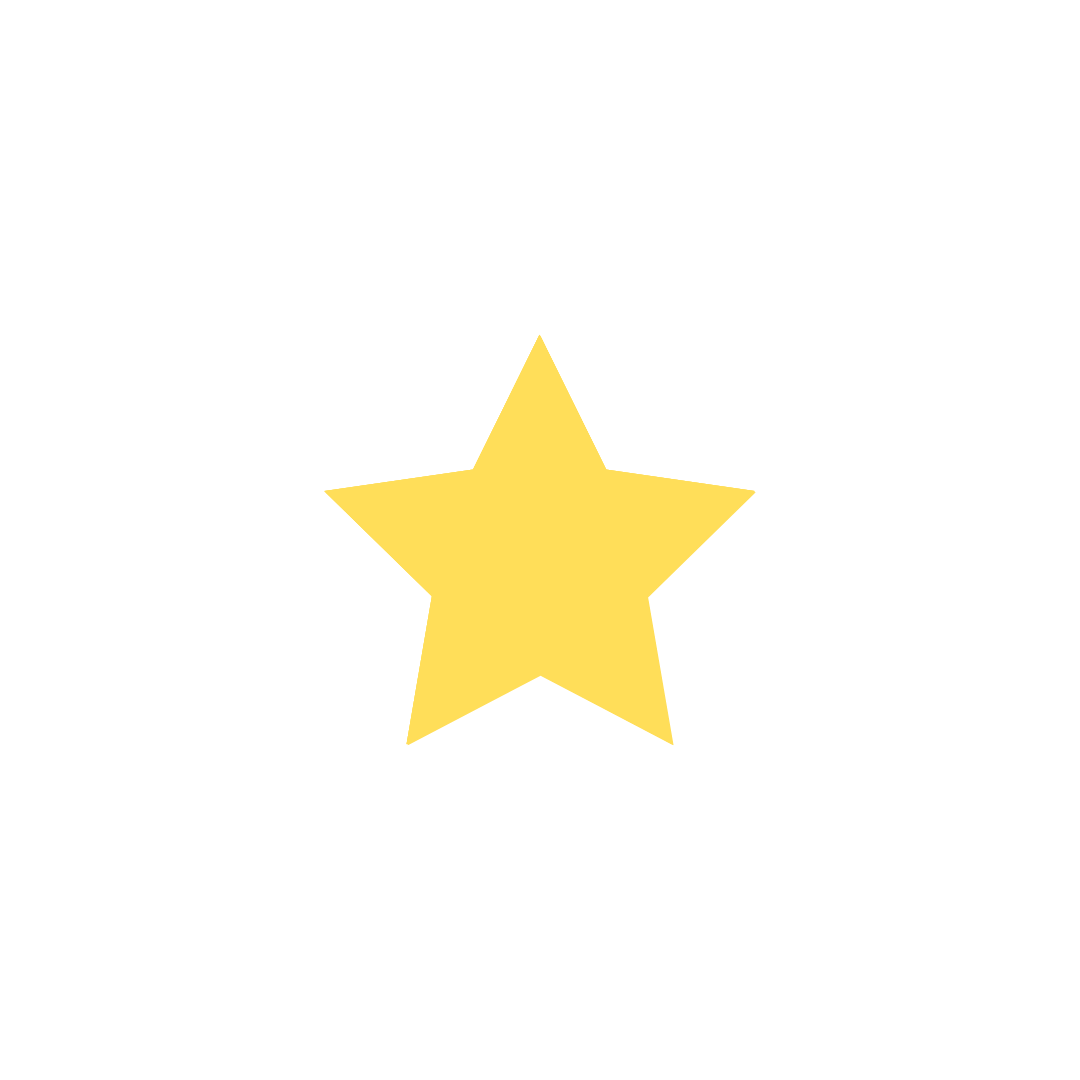 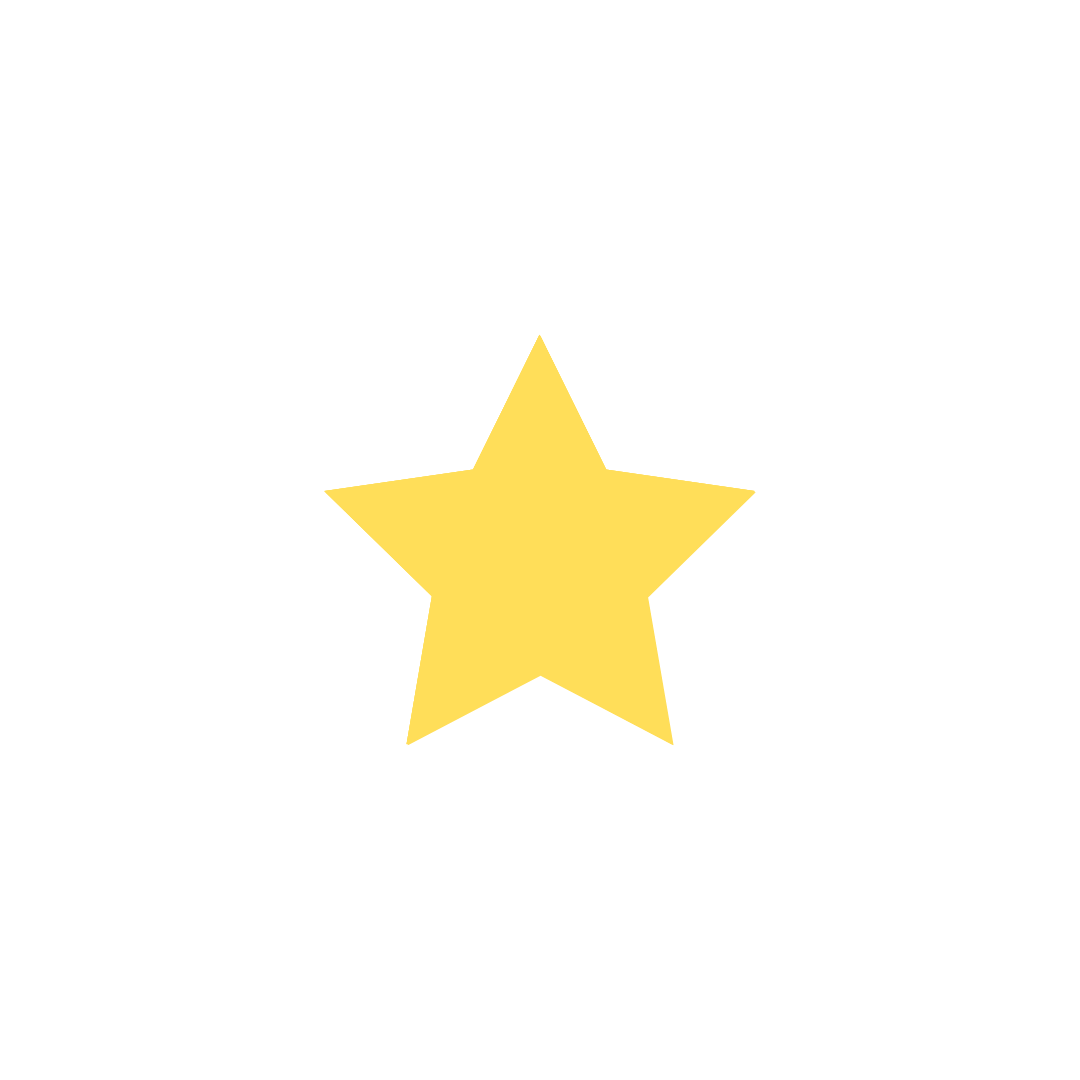 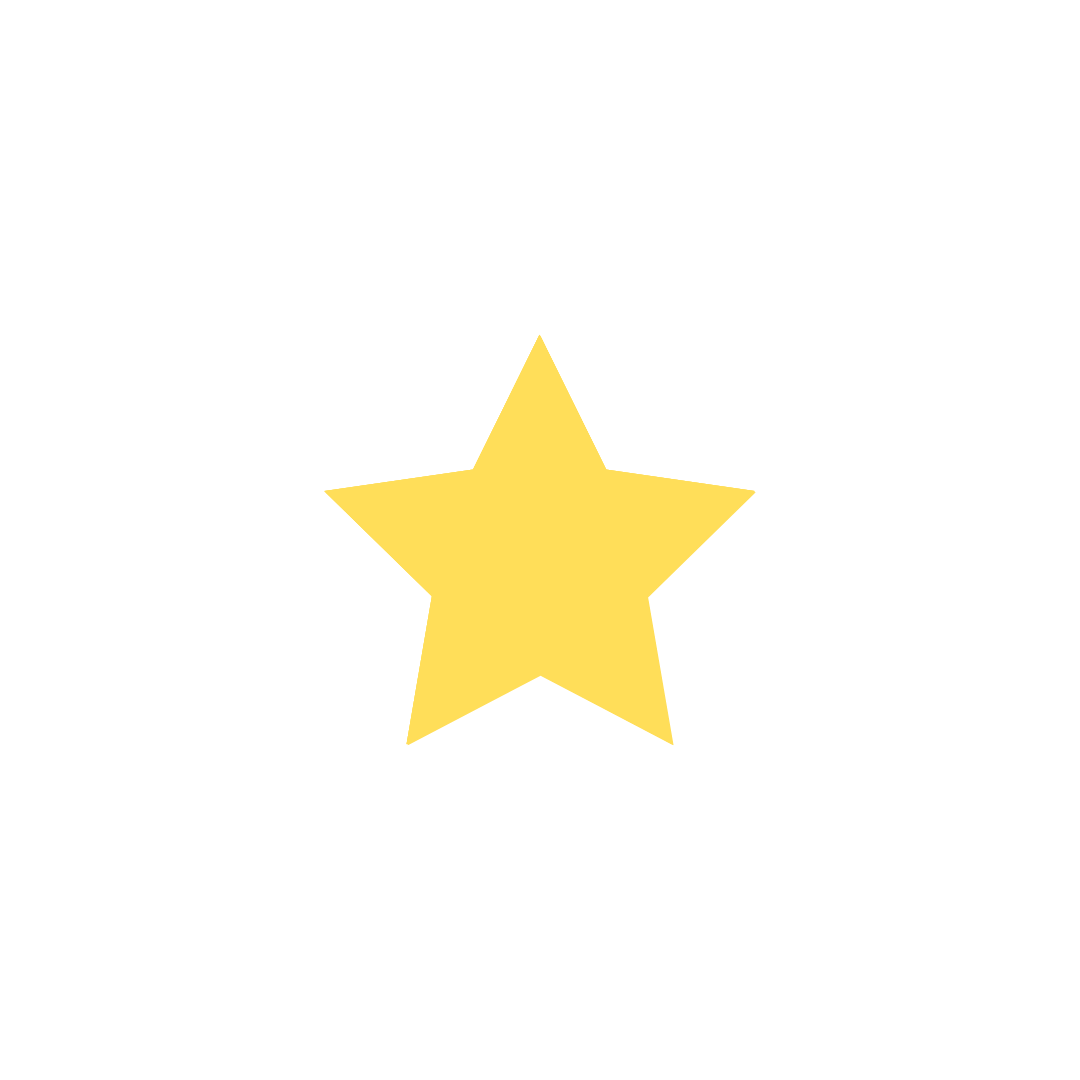 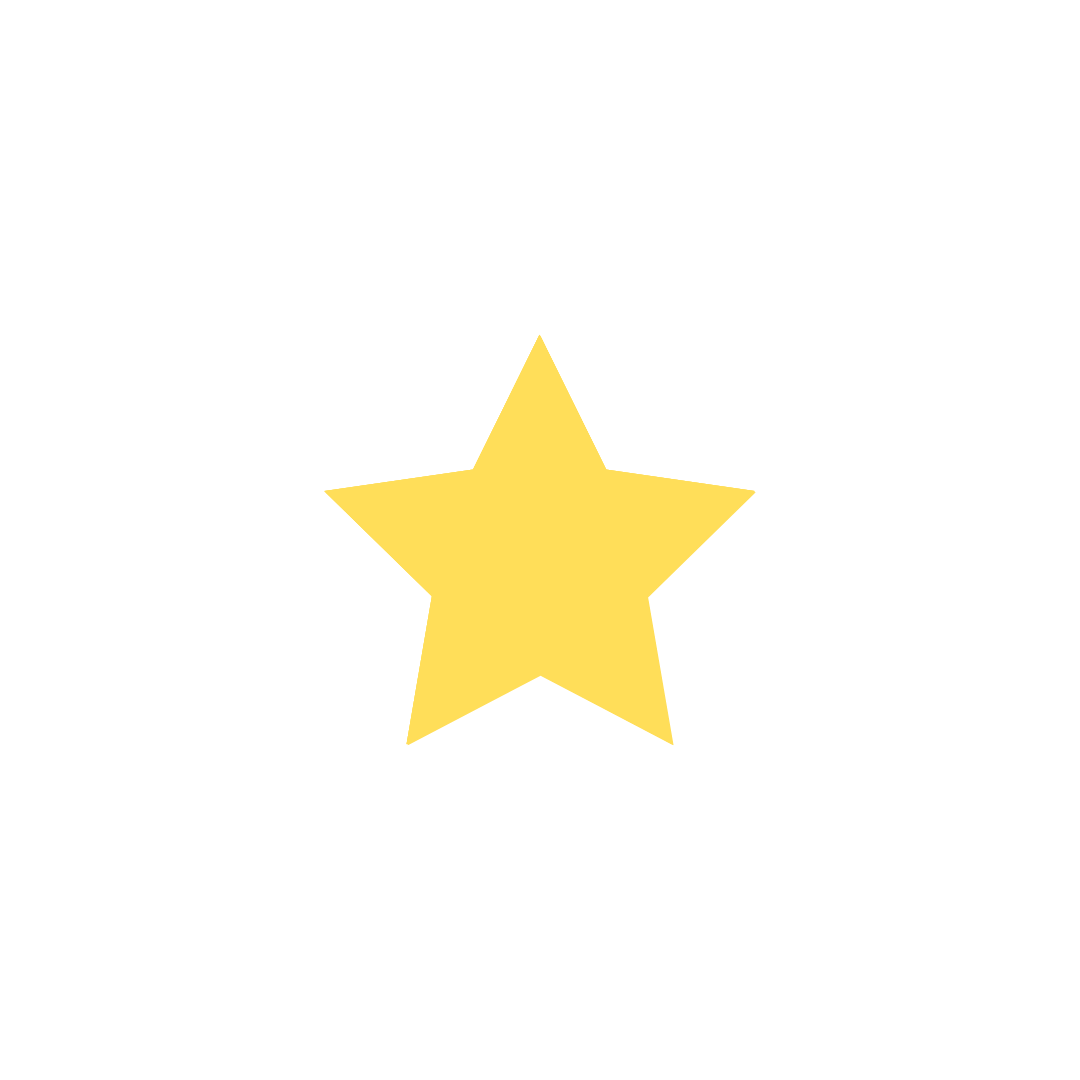 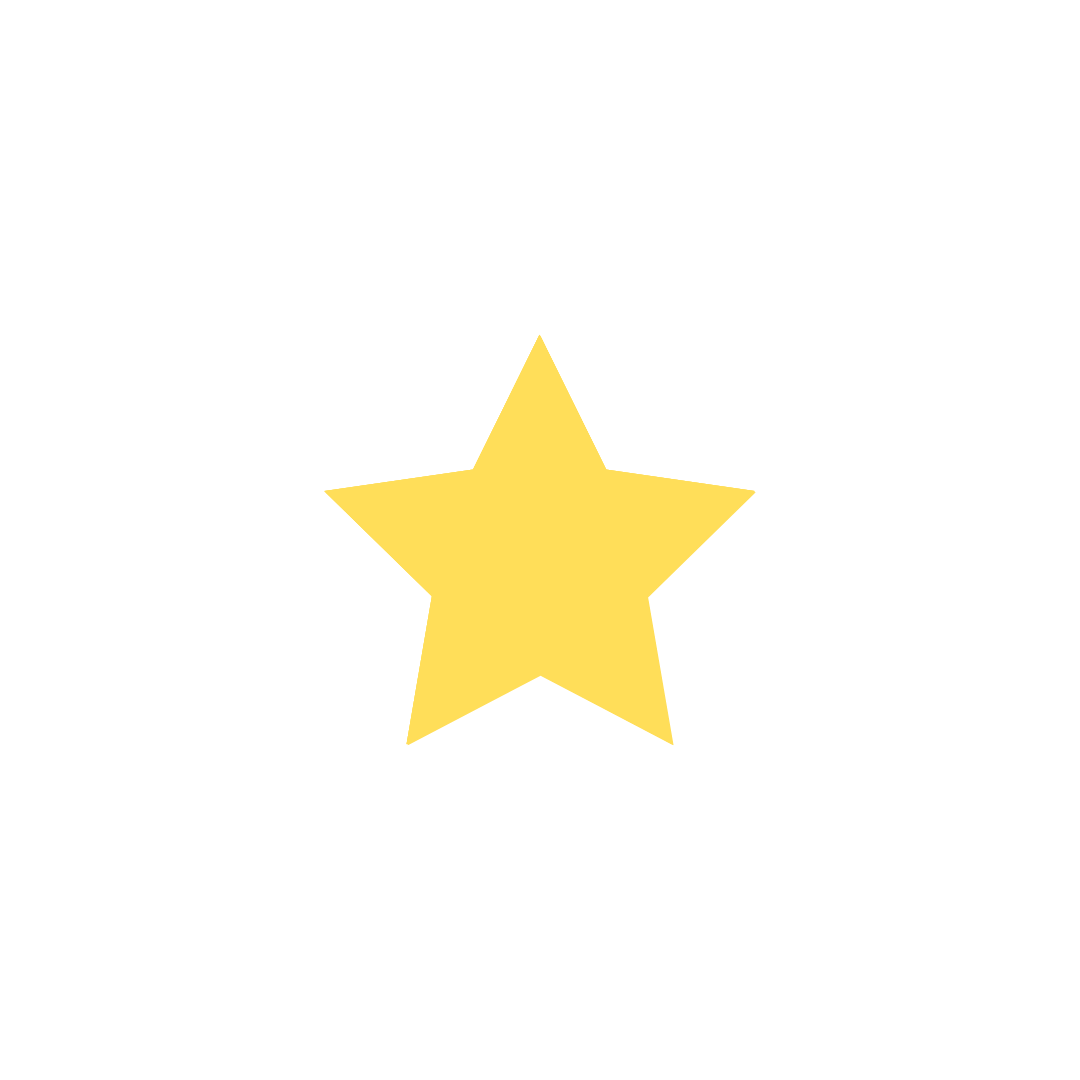 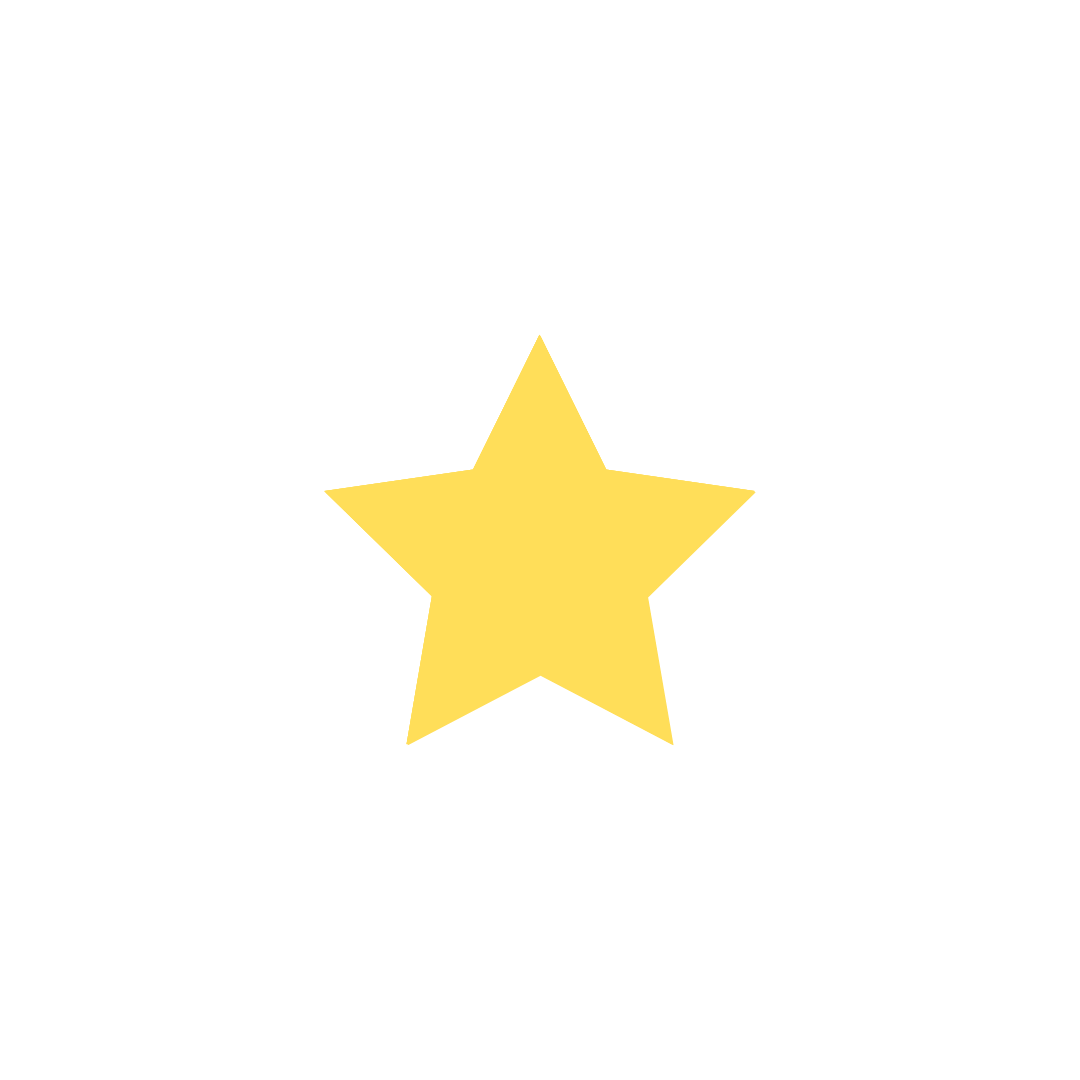 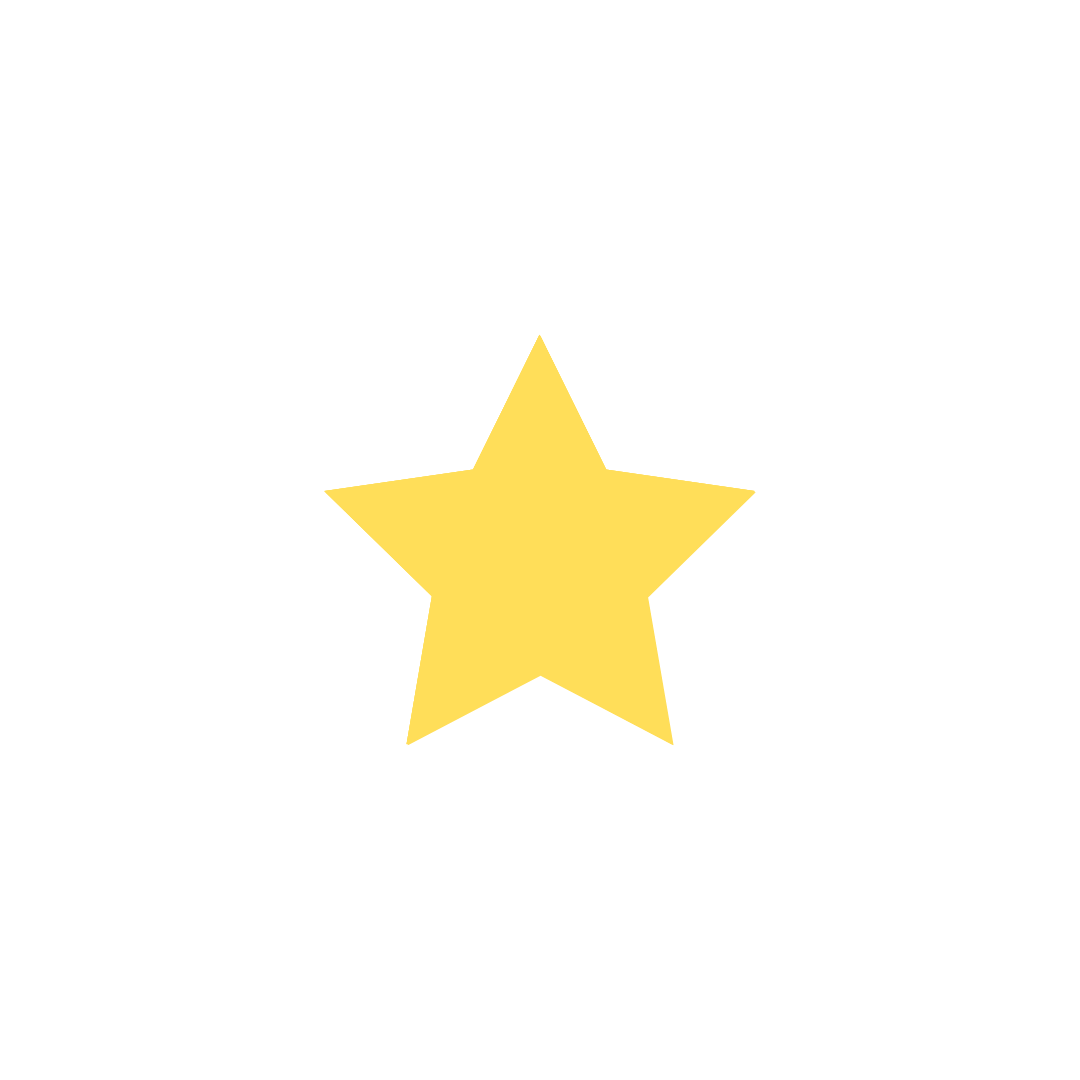 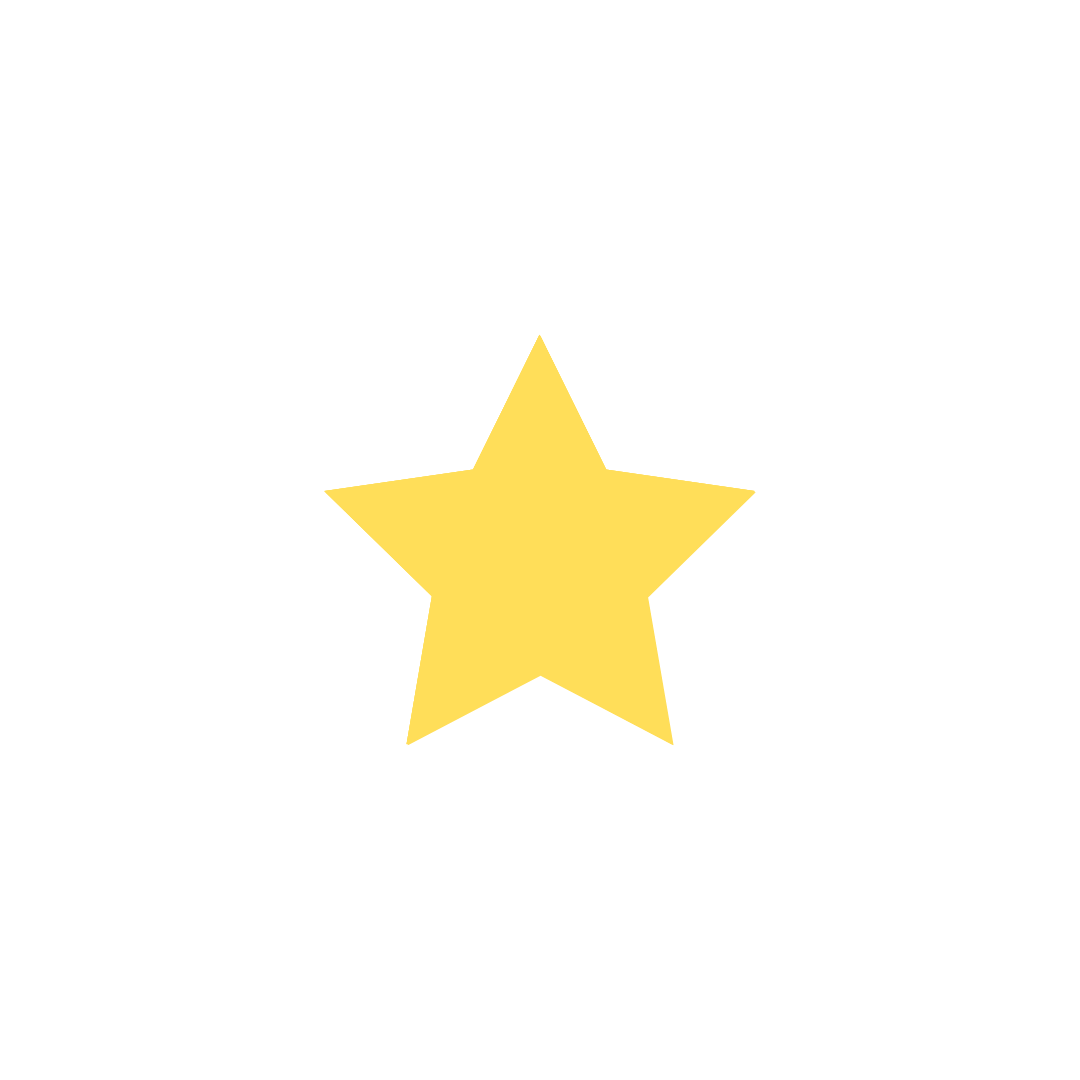 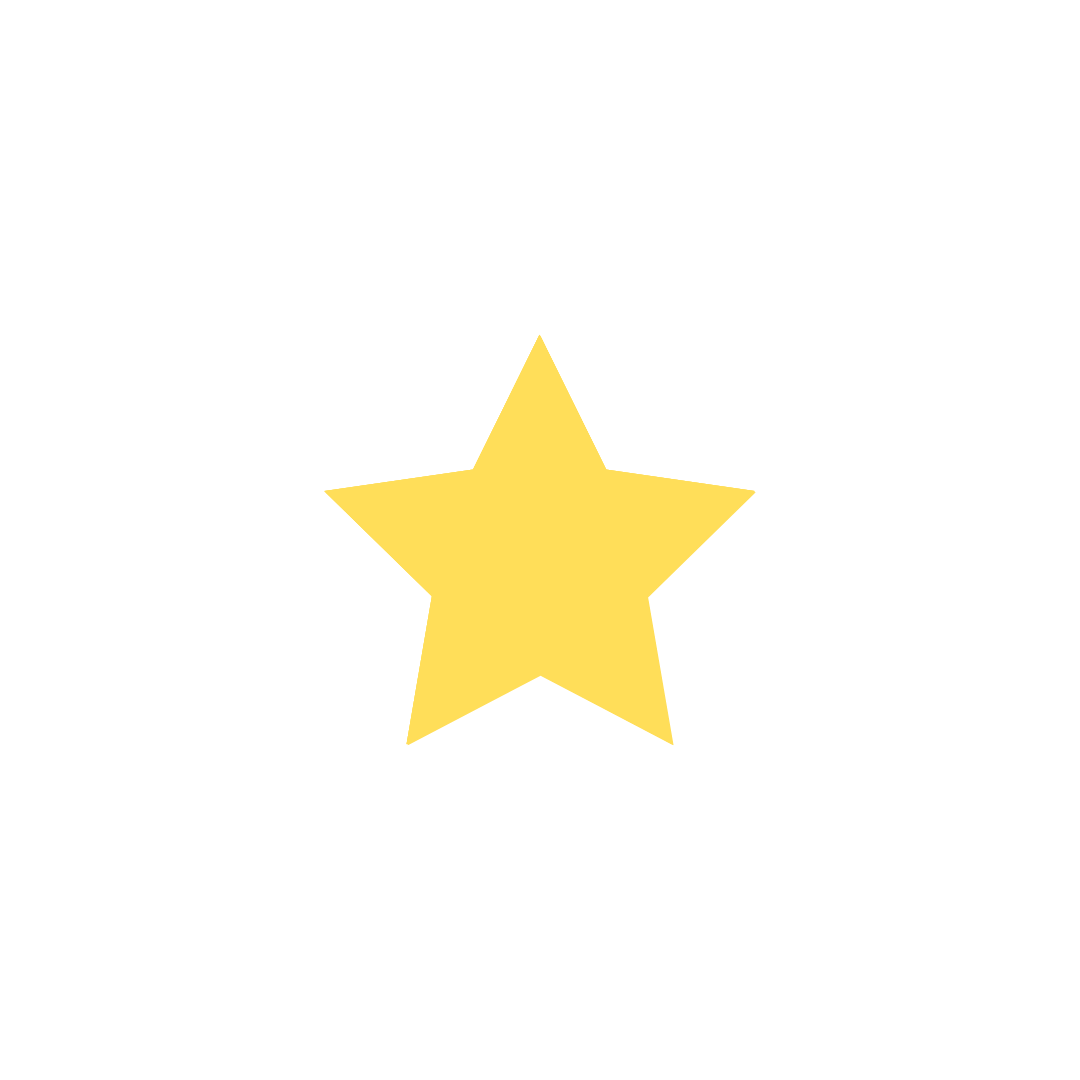 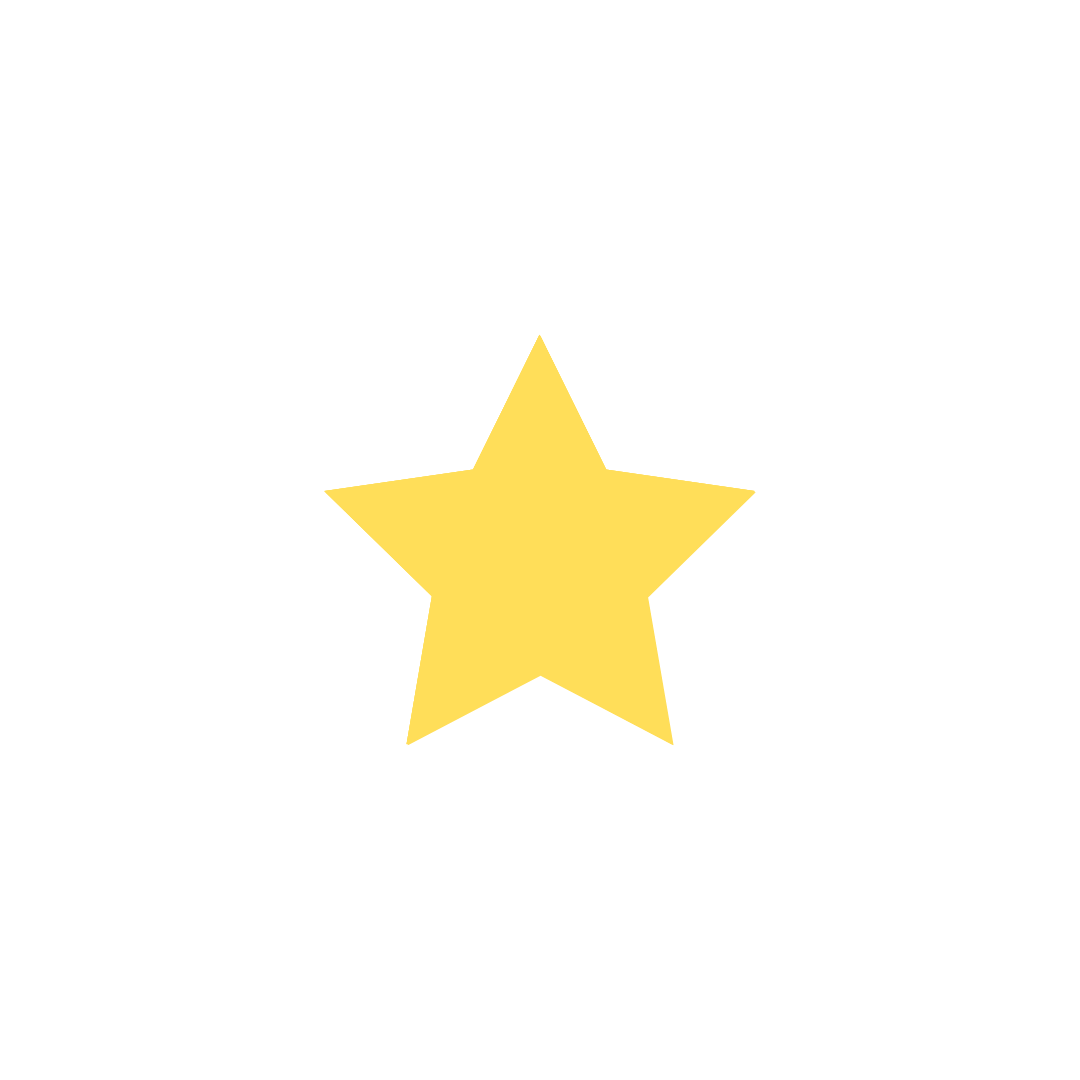 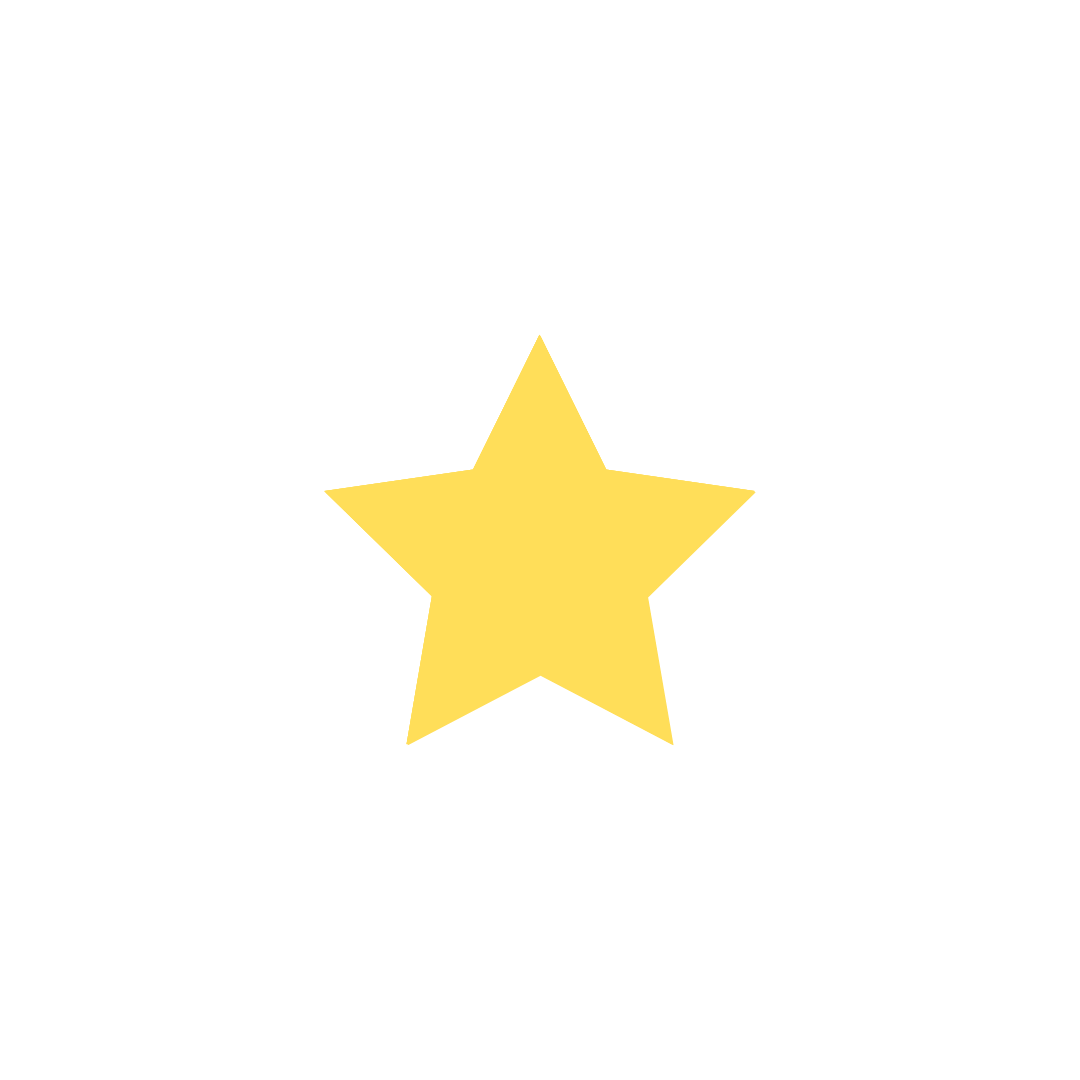 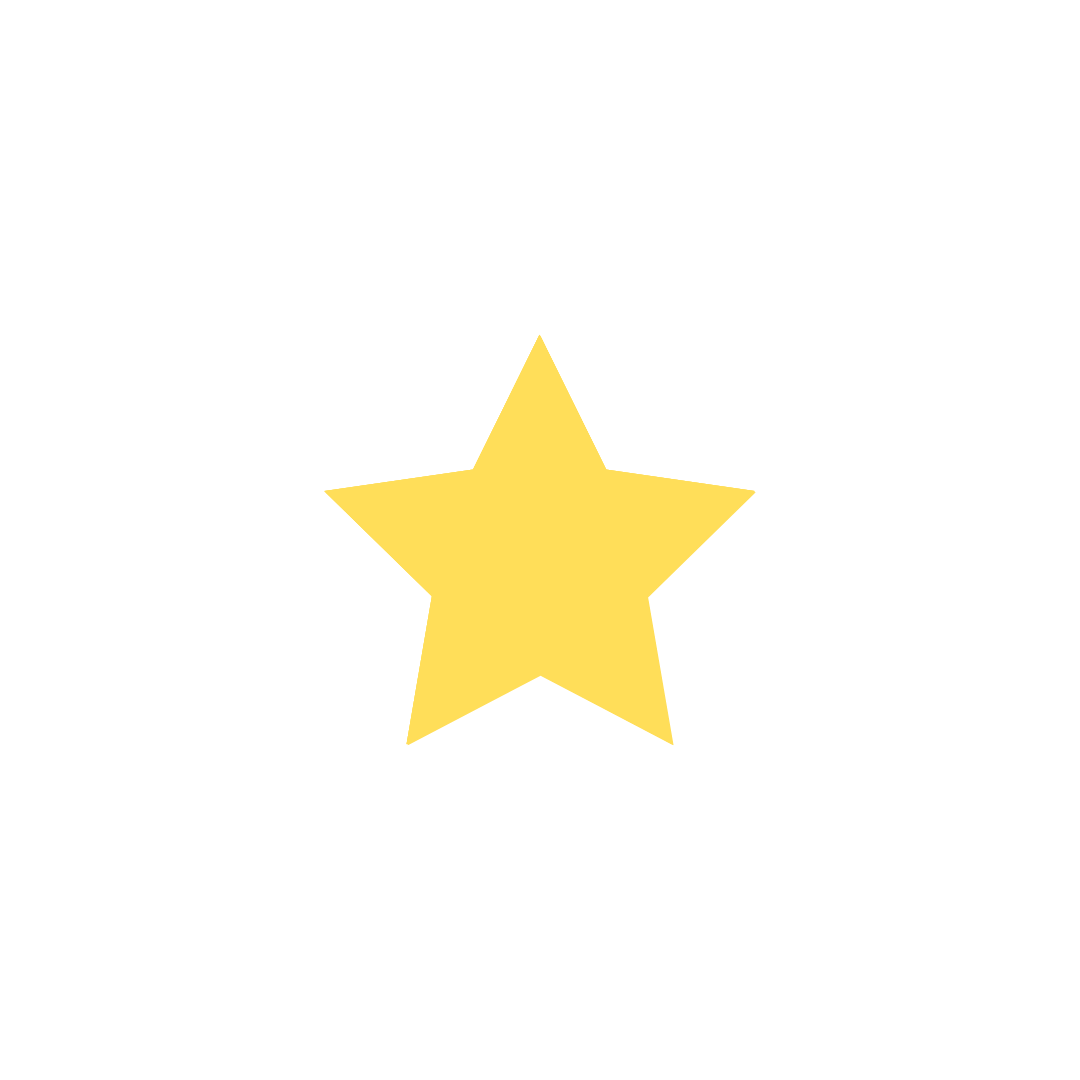 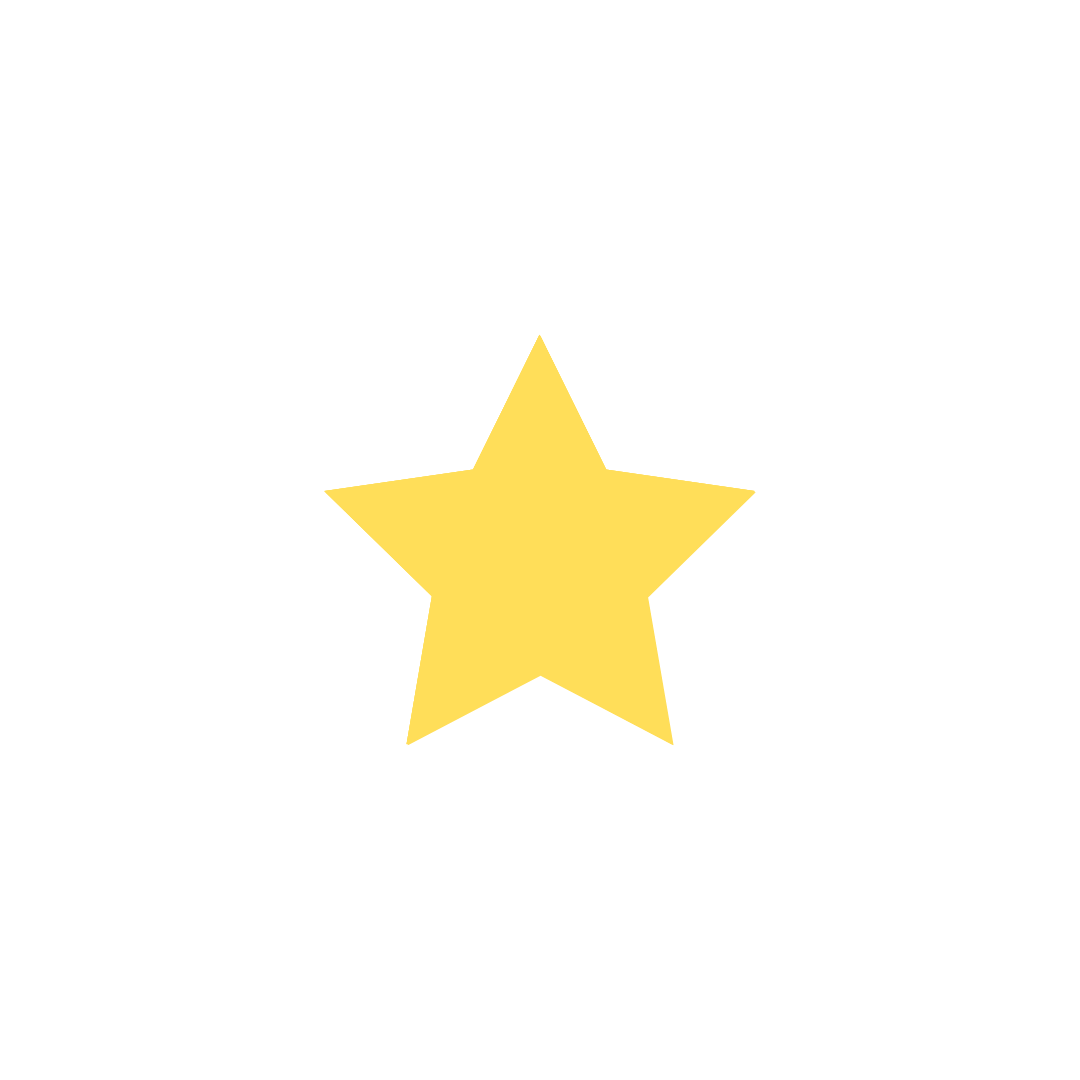 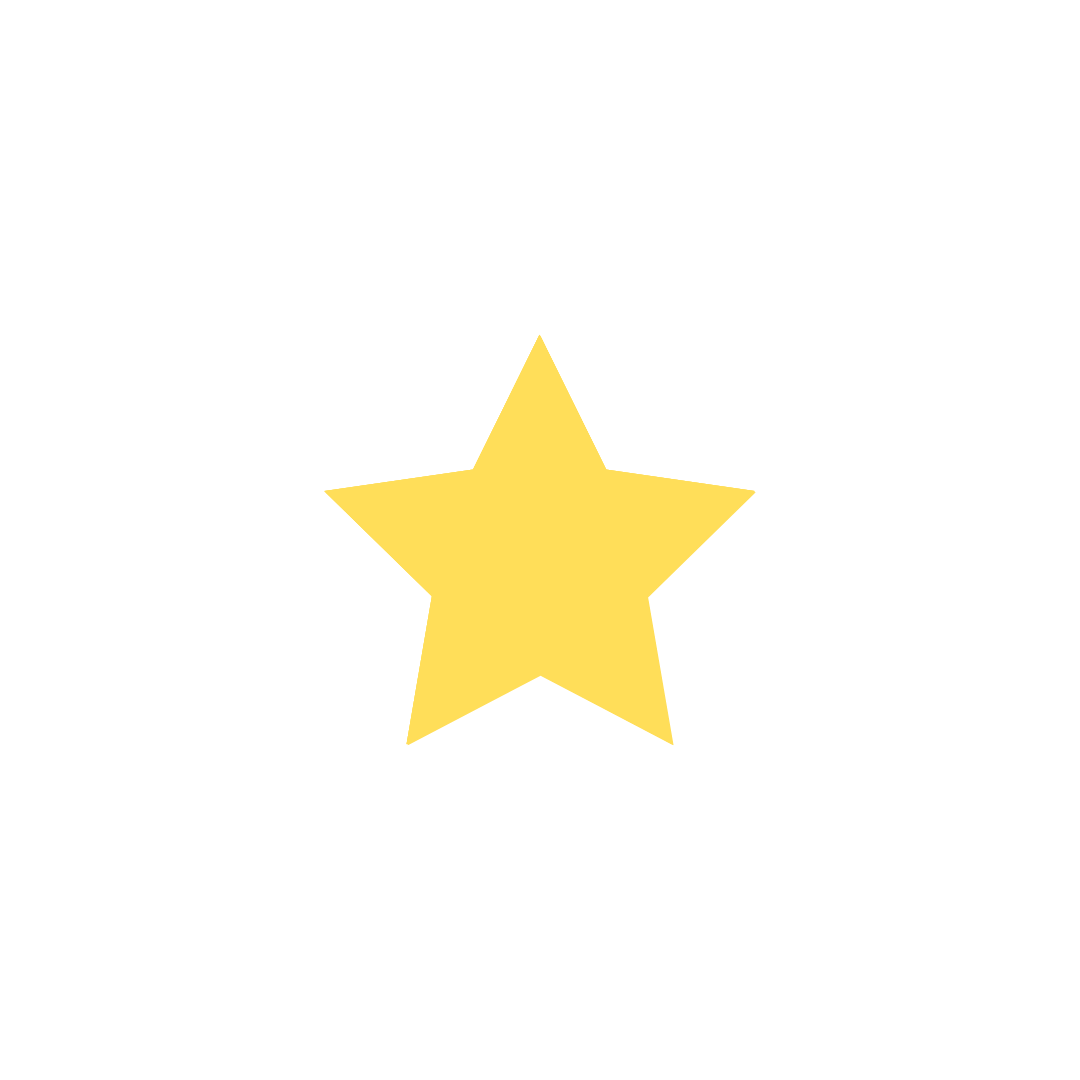 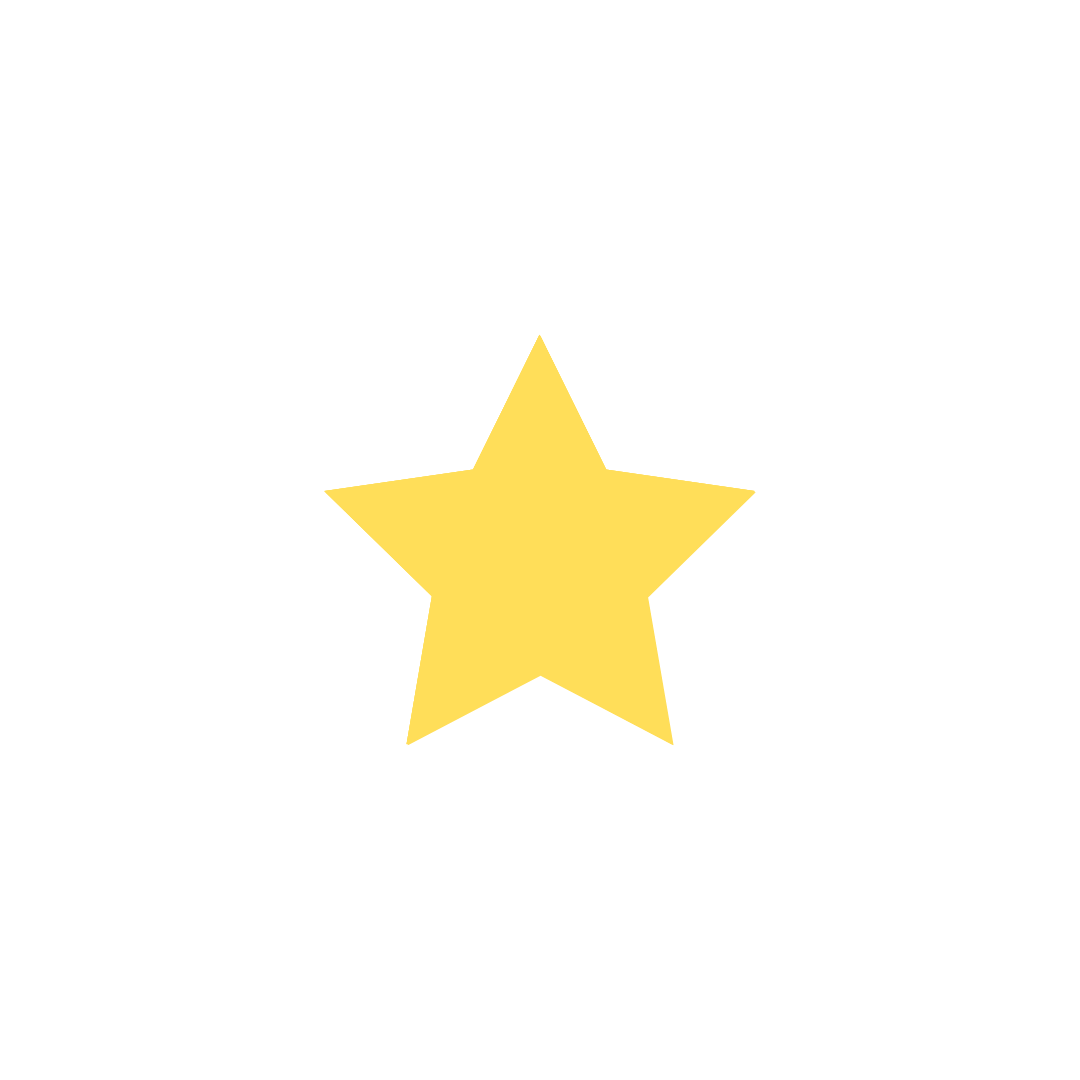 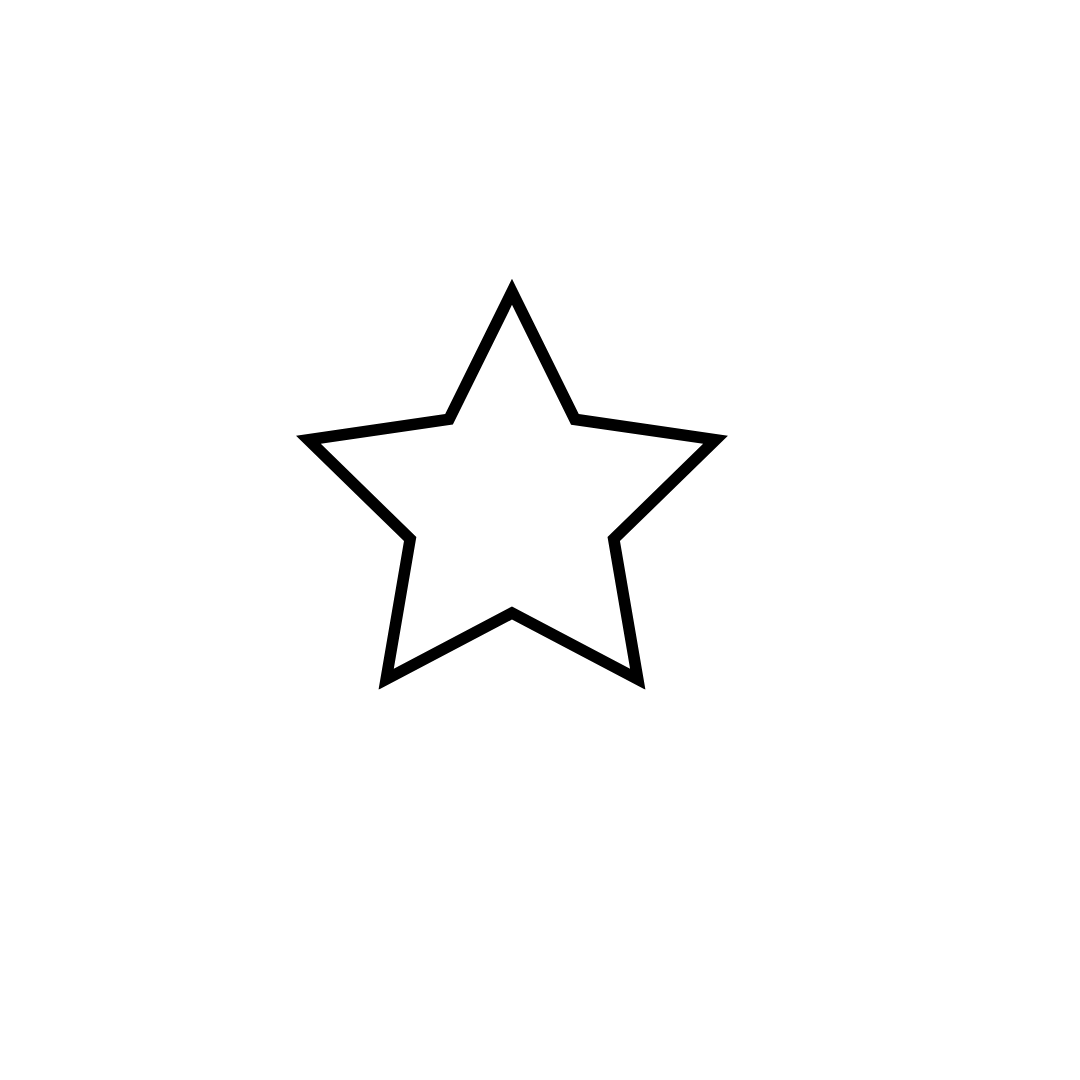 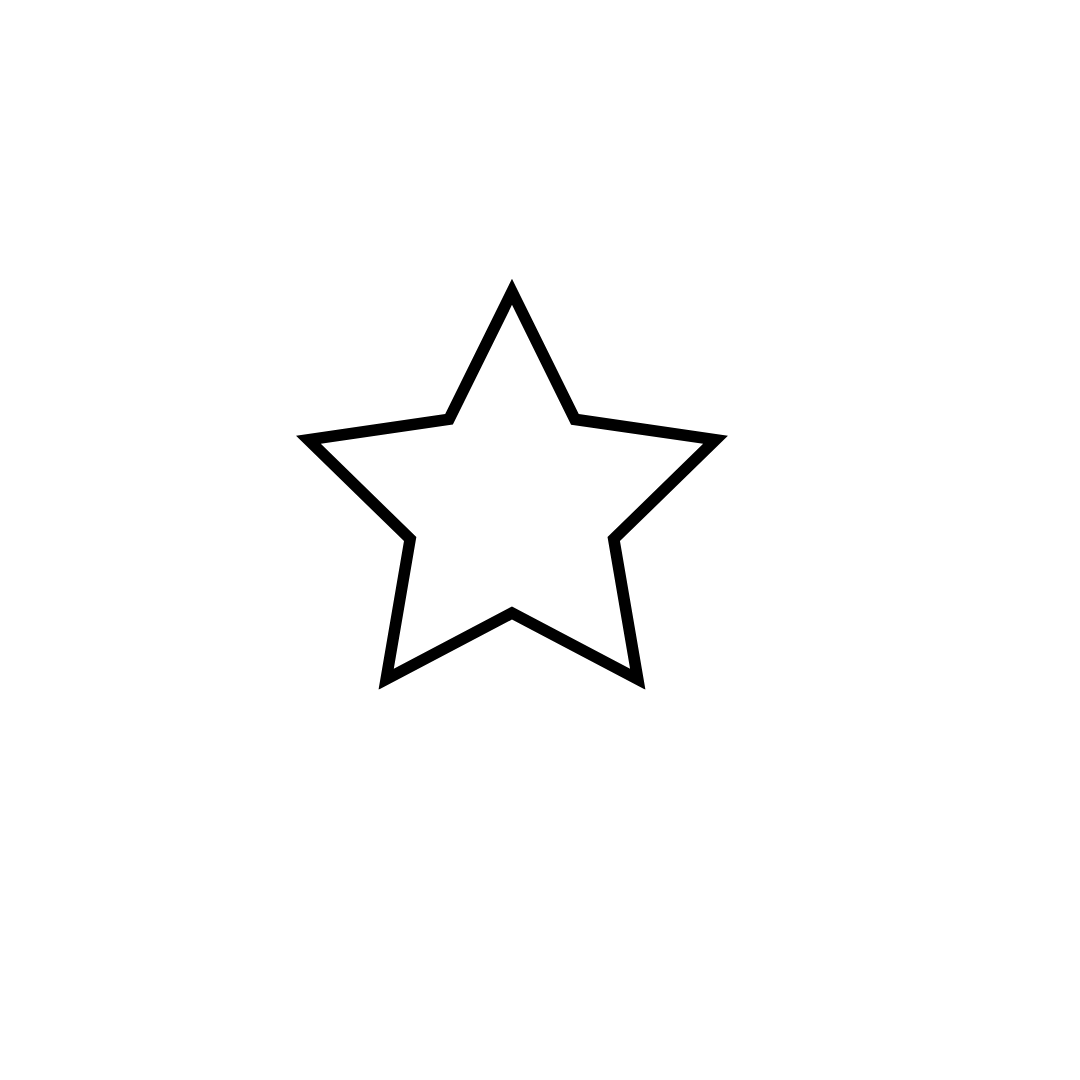 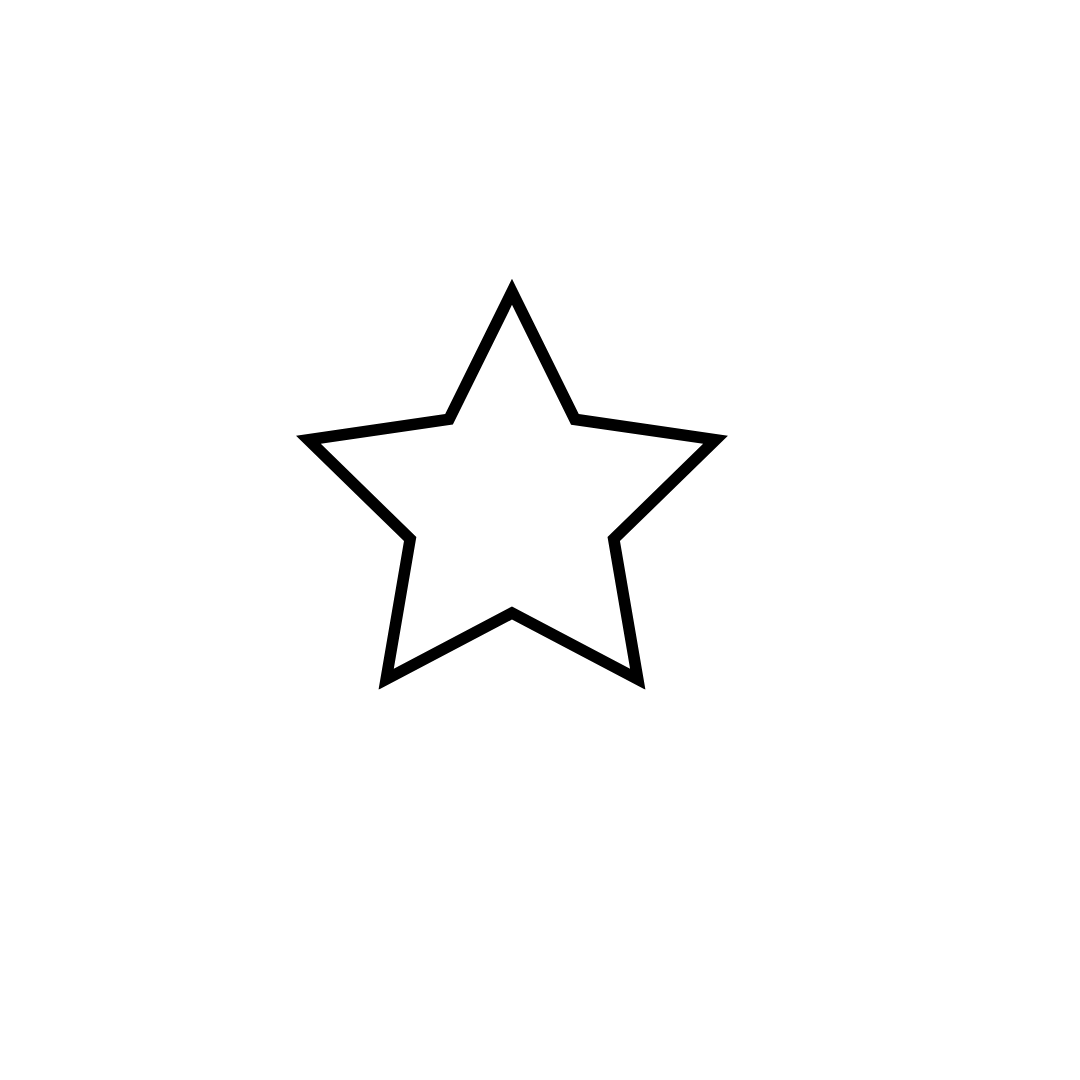 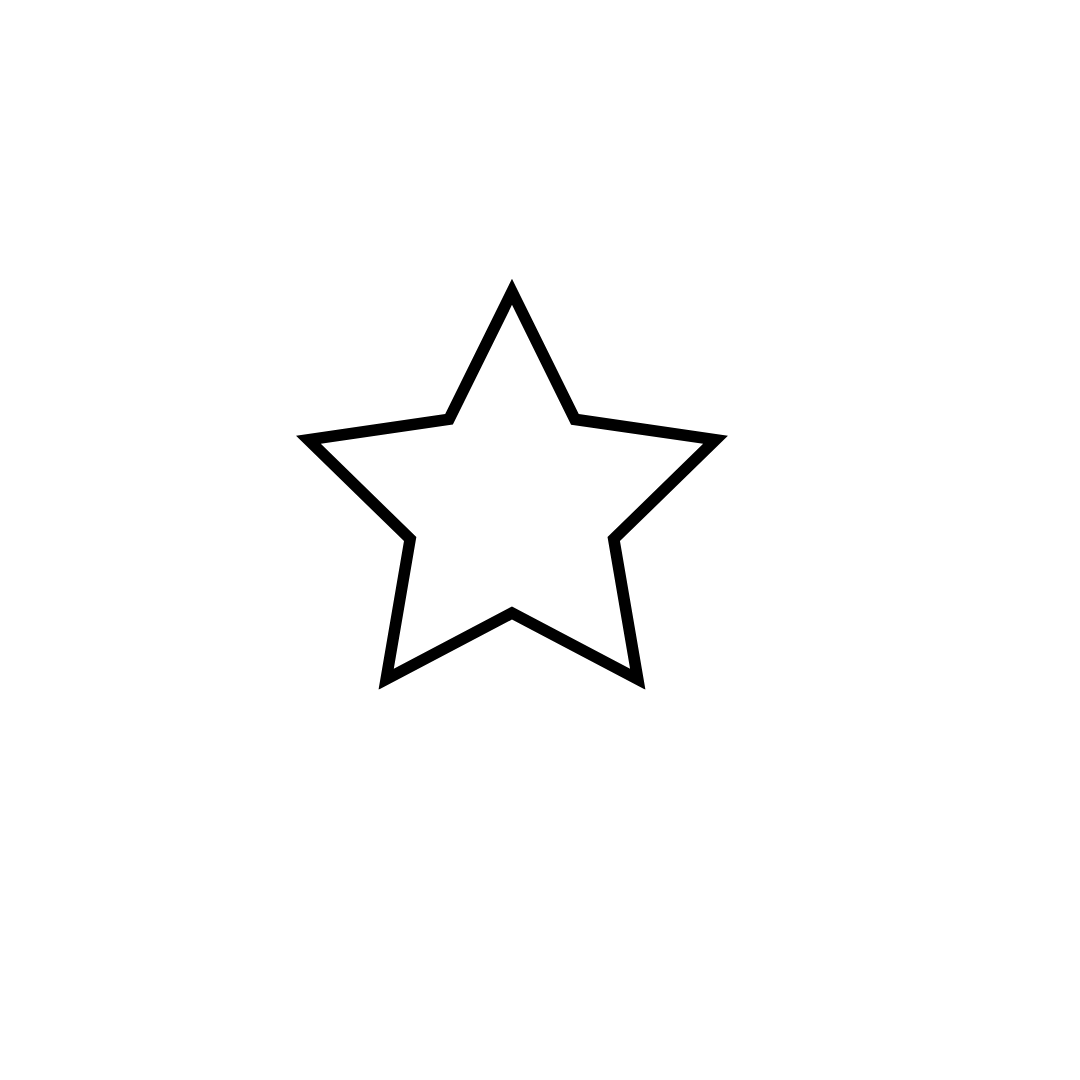 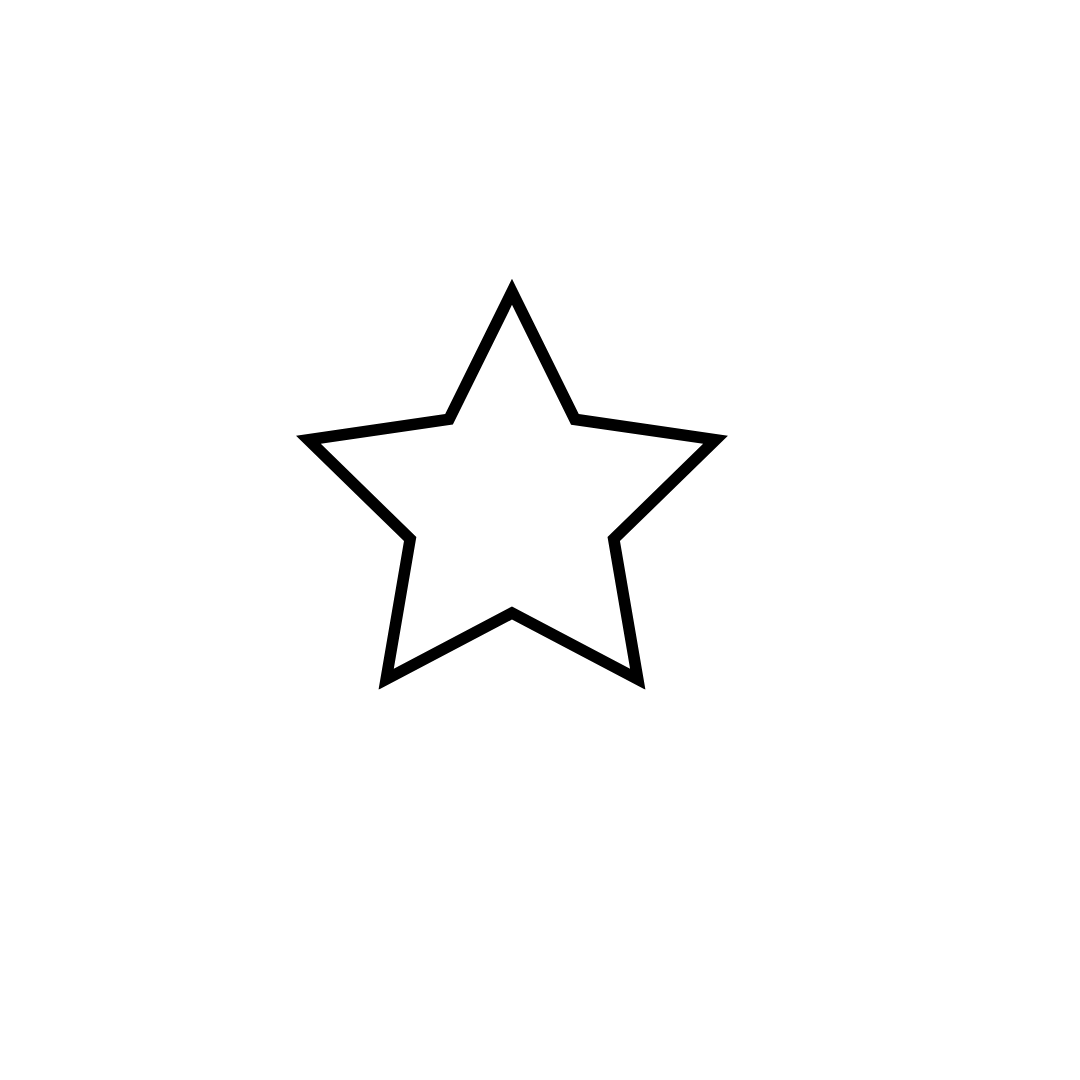 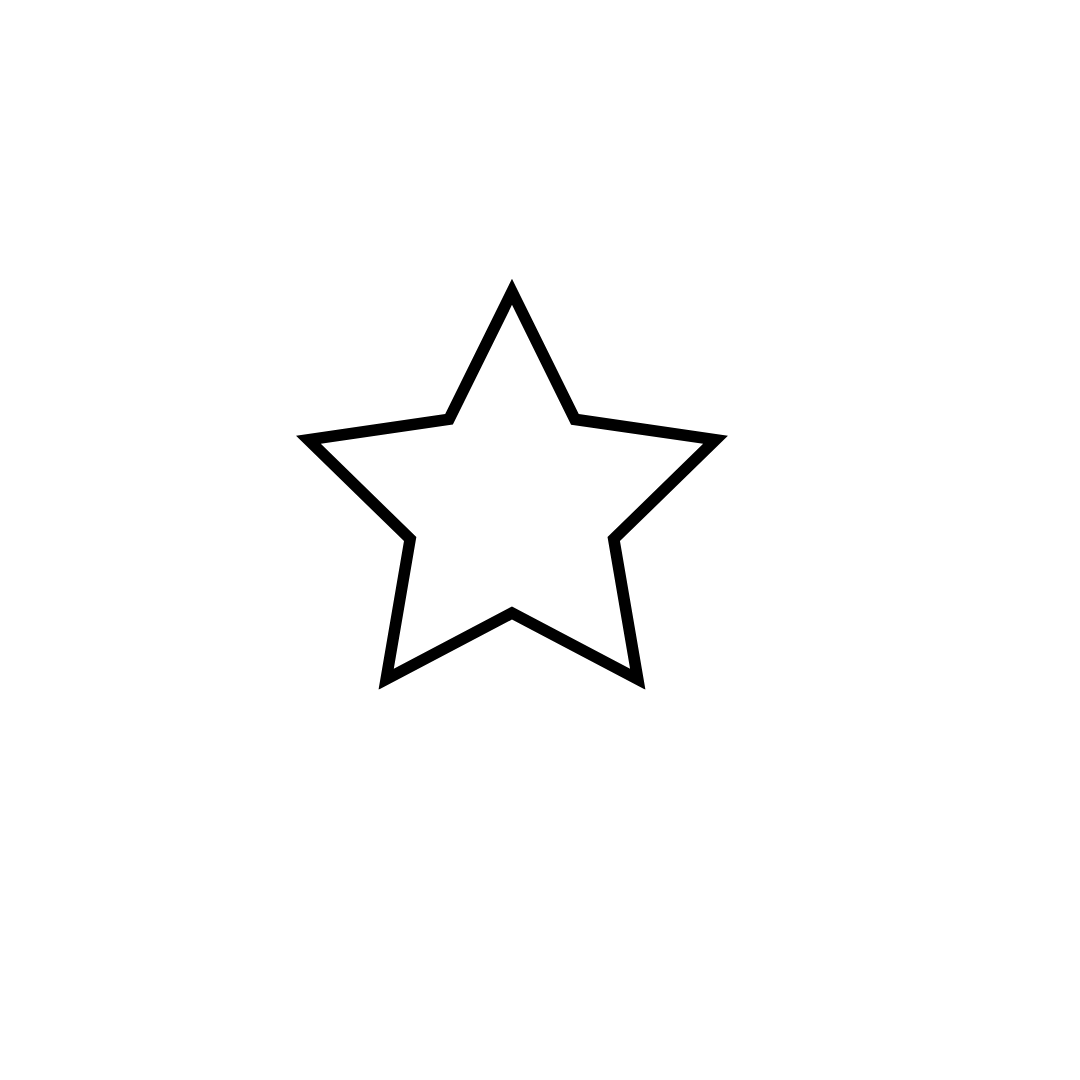 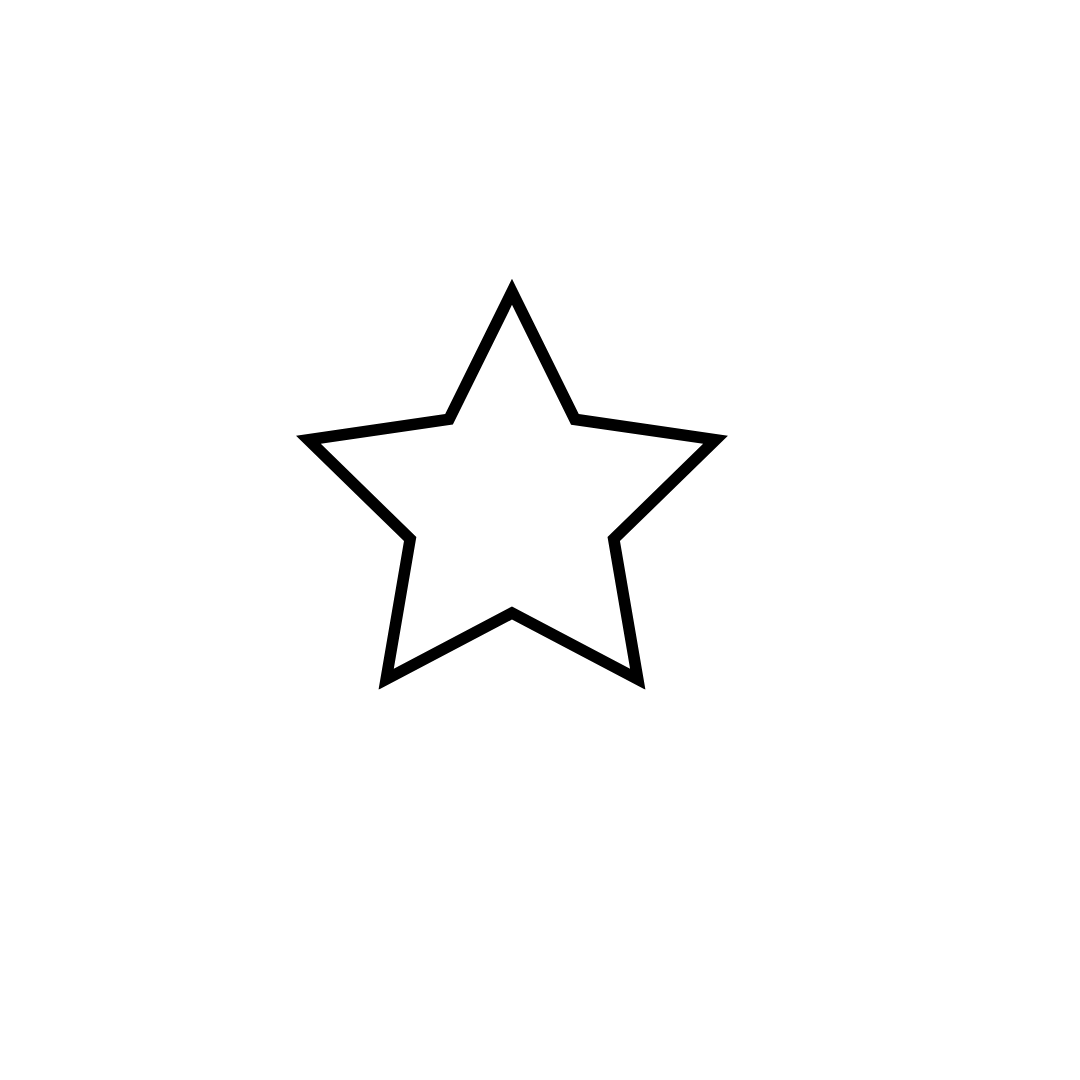 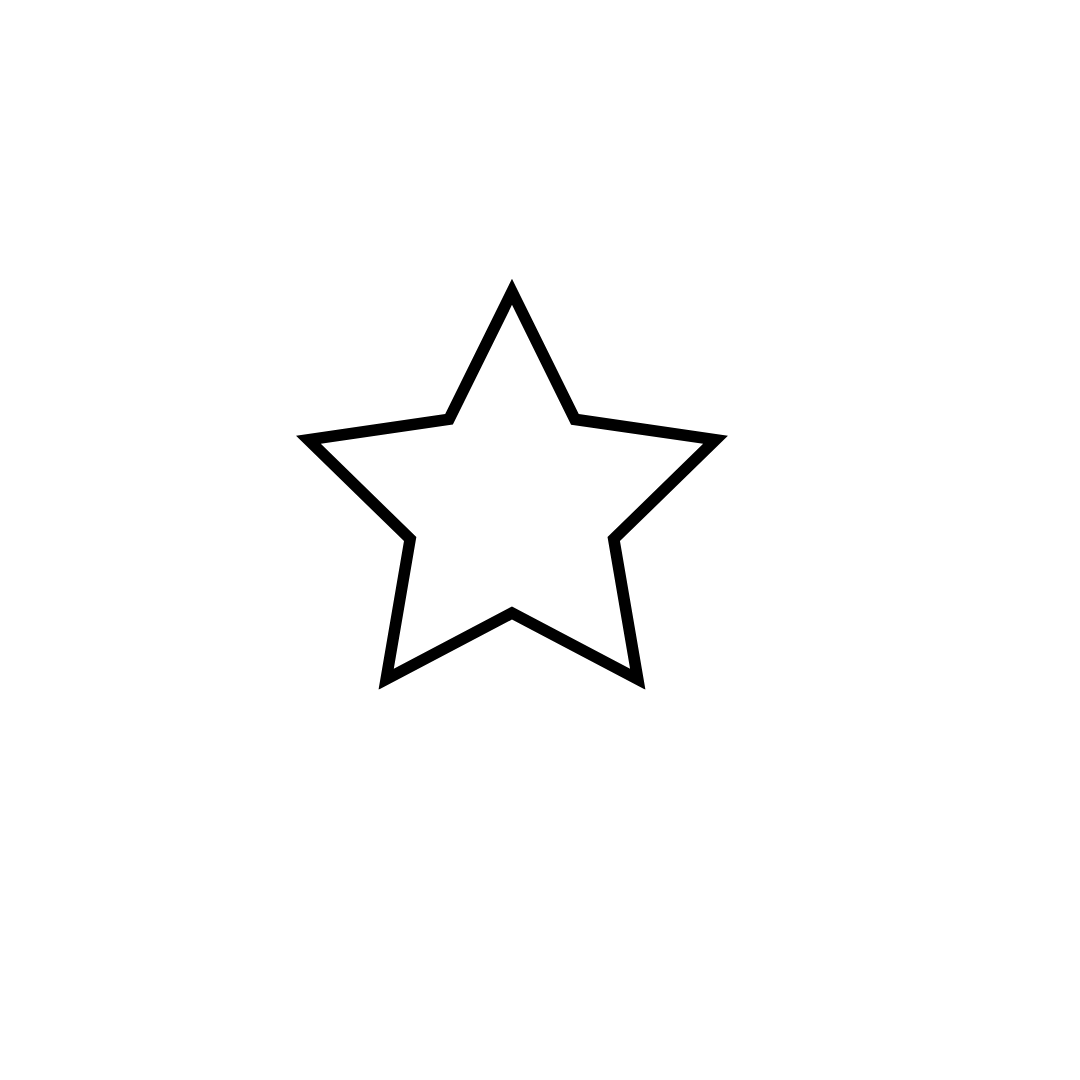 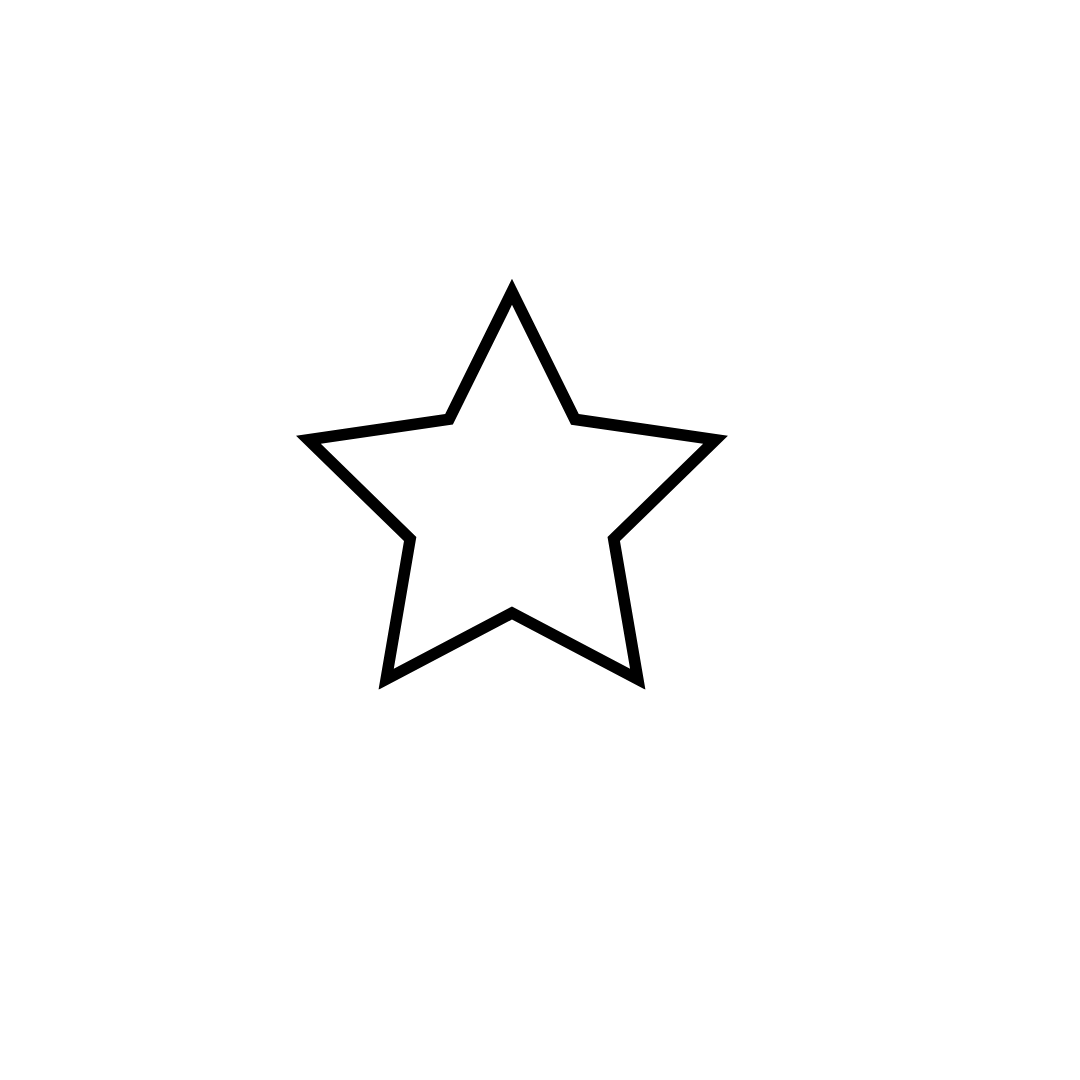 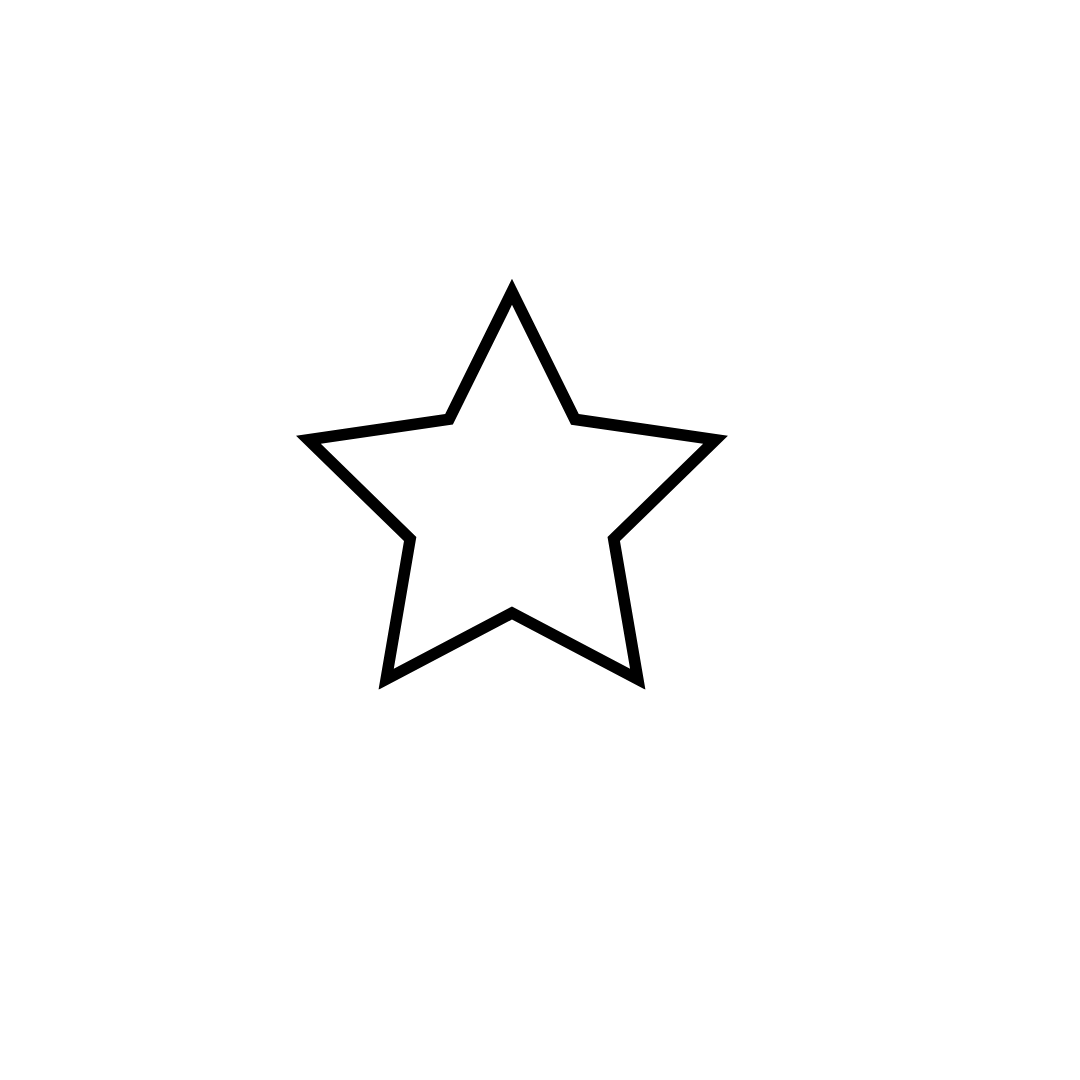 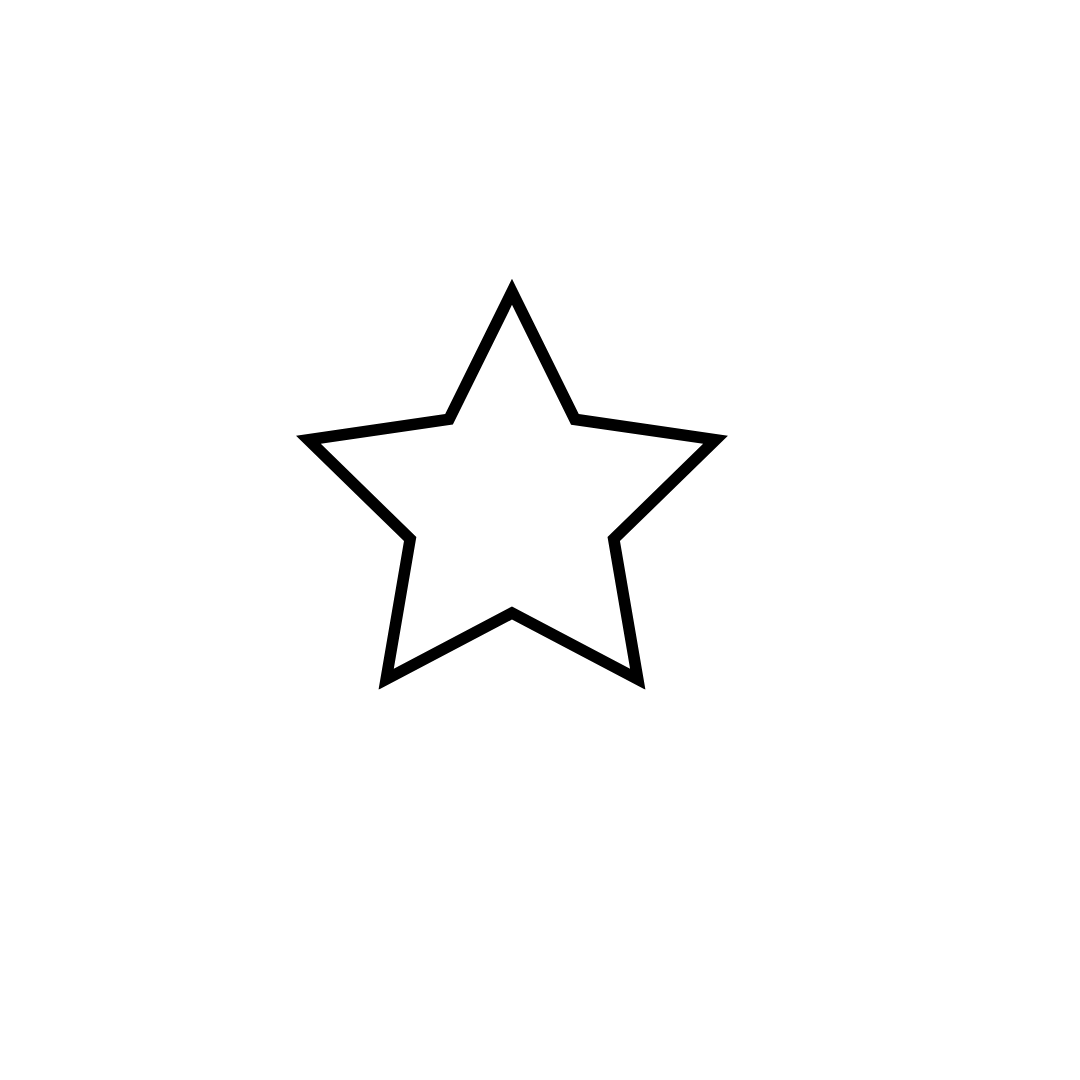 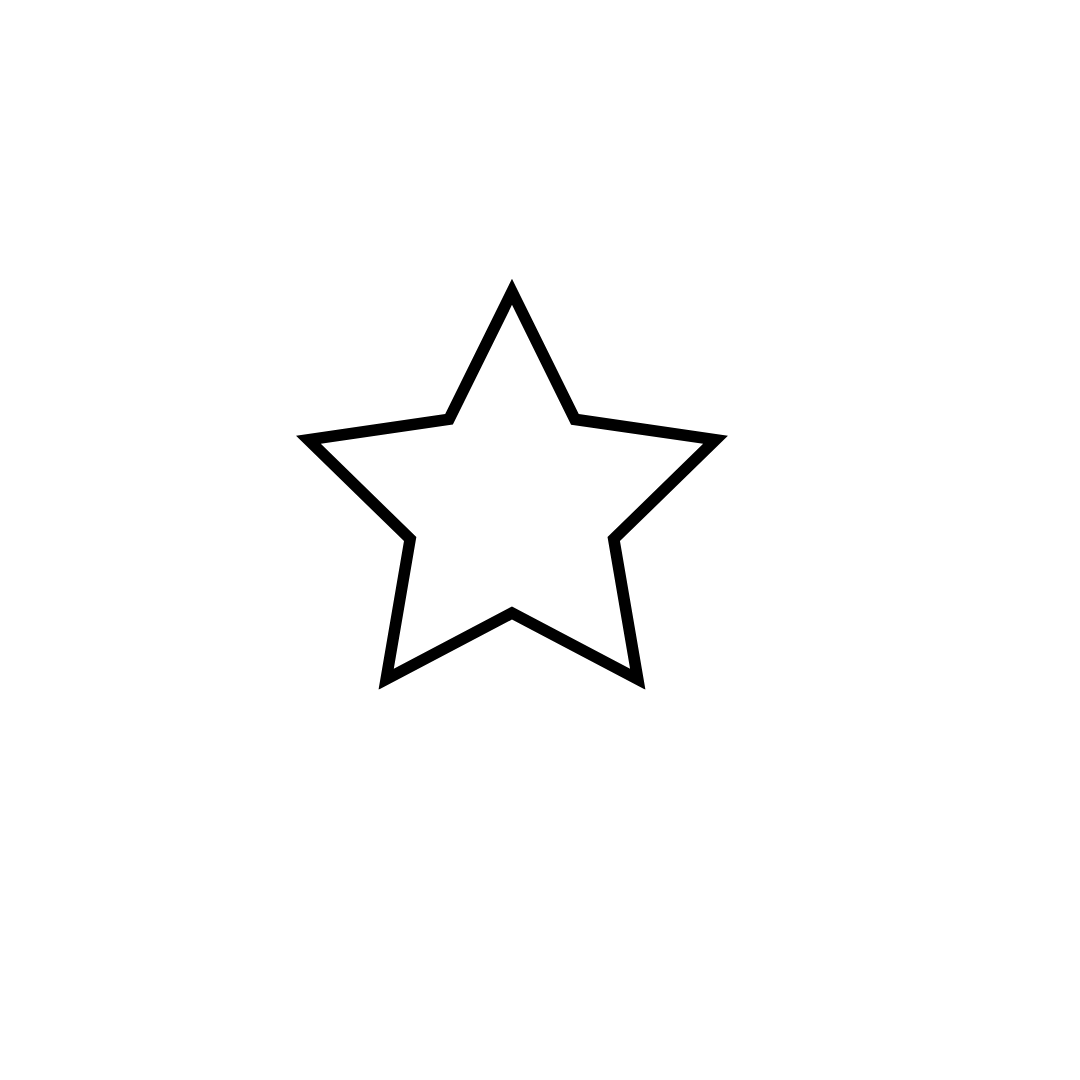 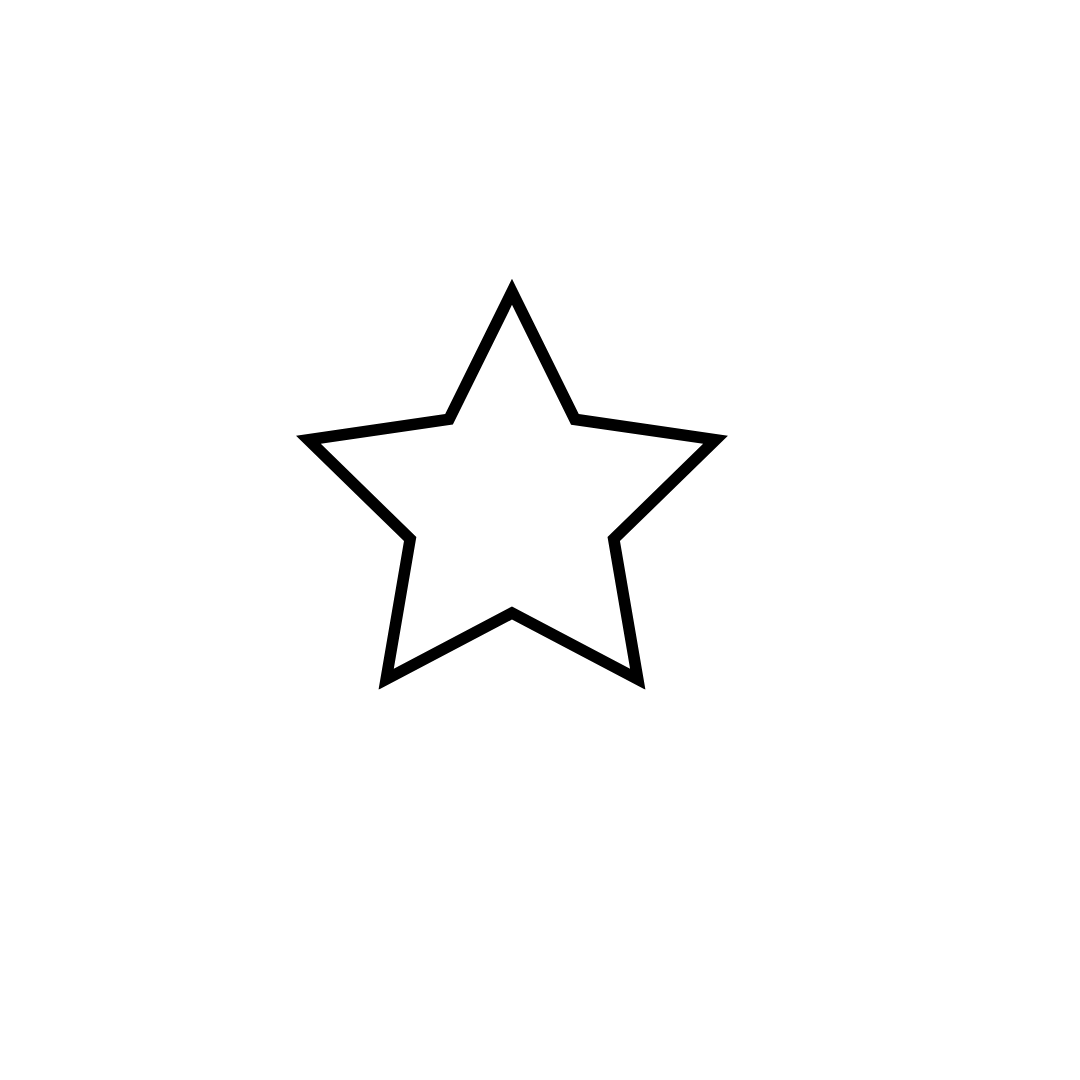 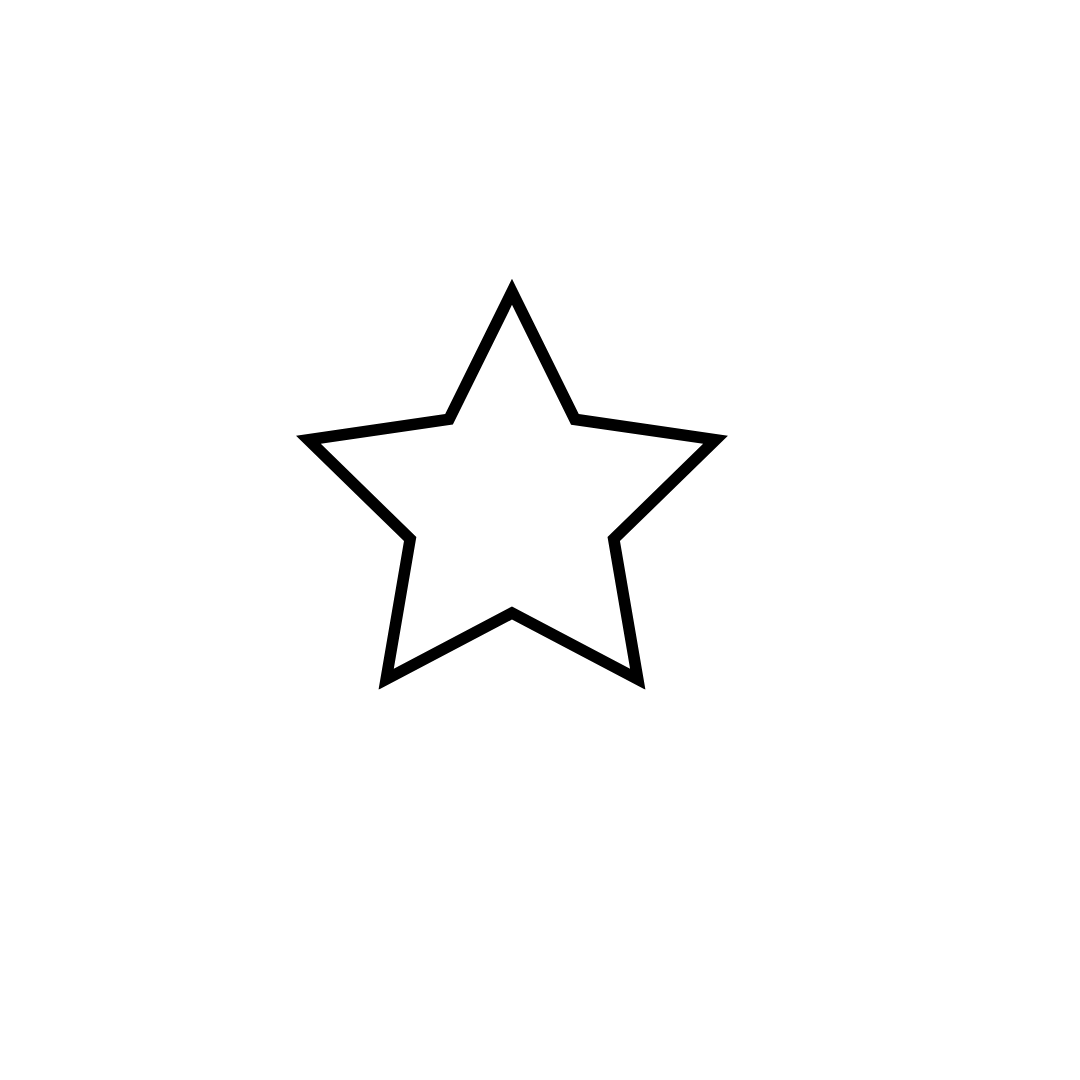 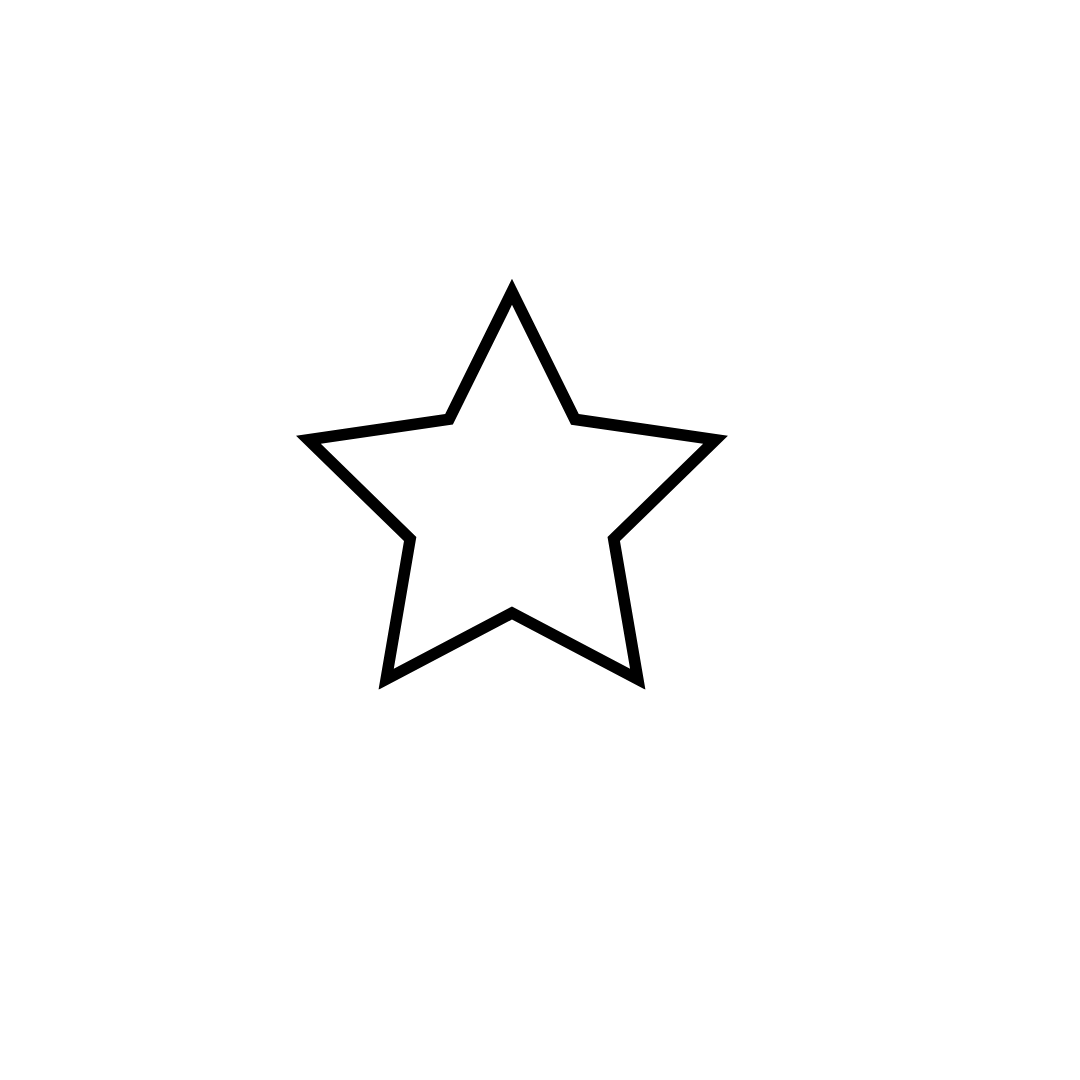 Alumno/a 13
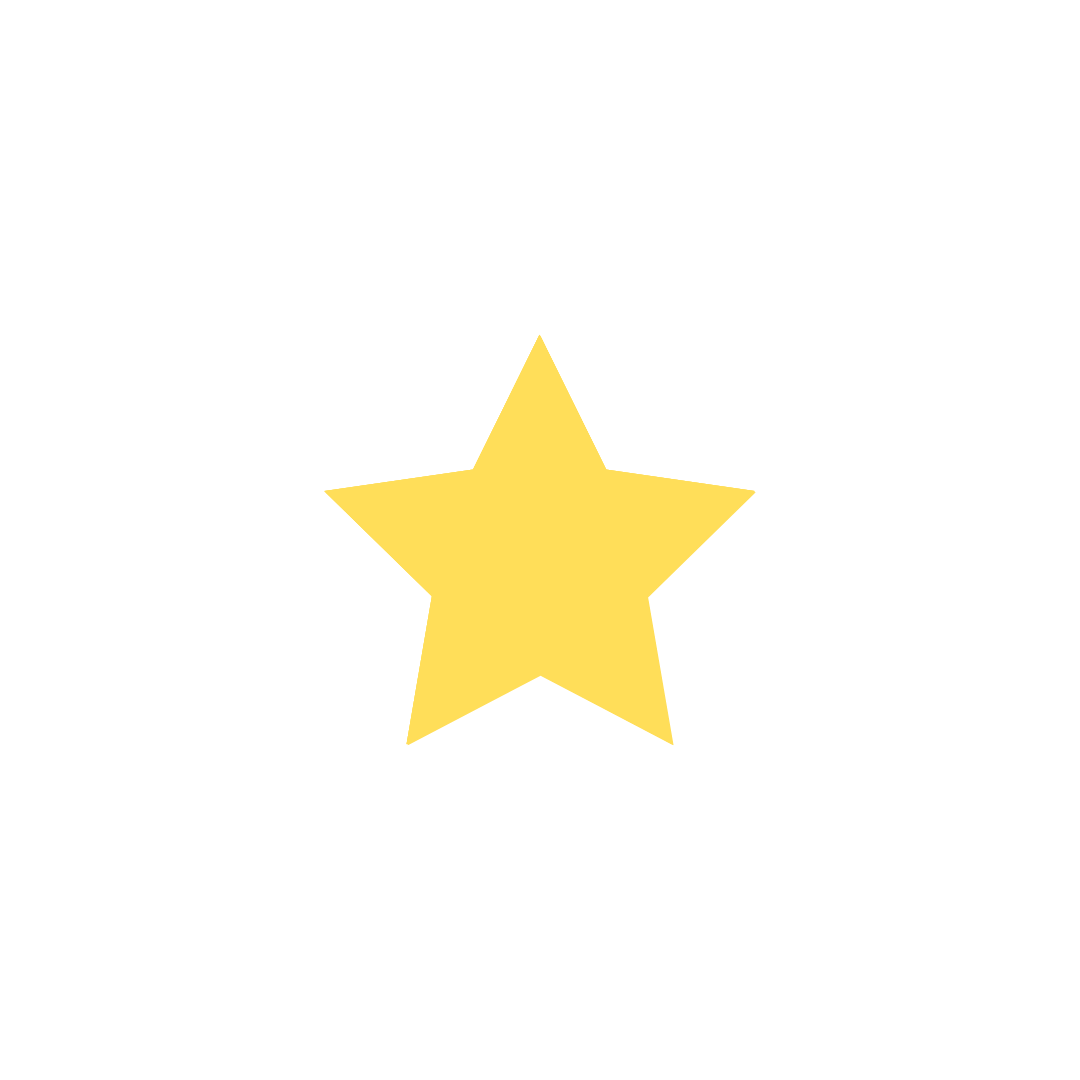 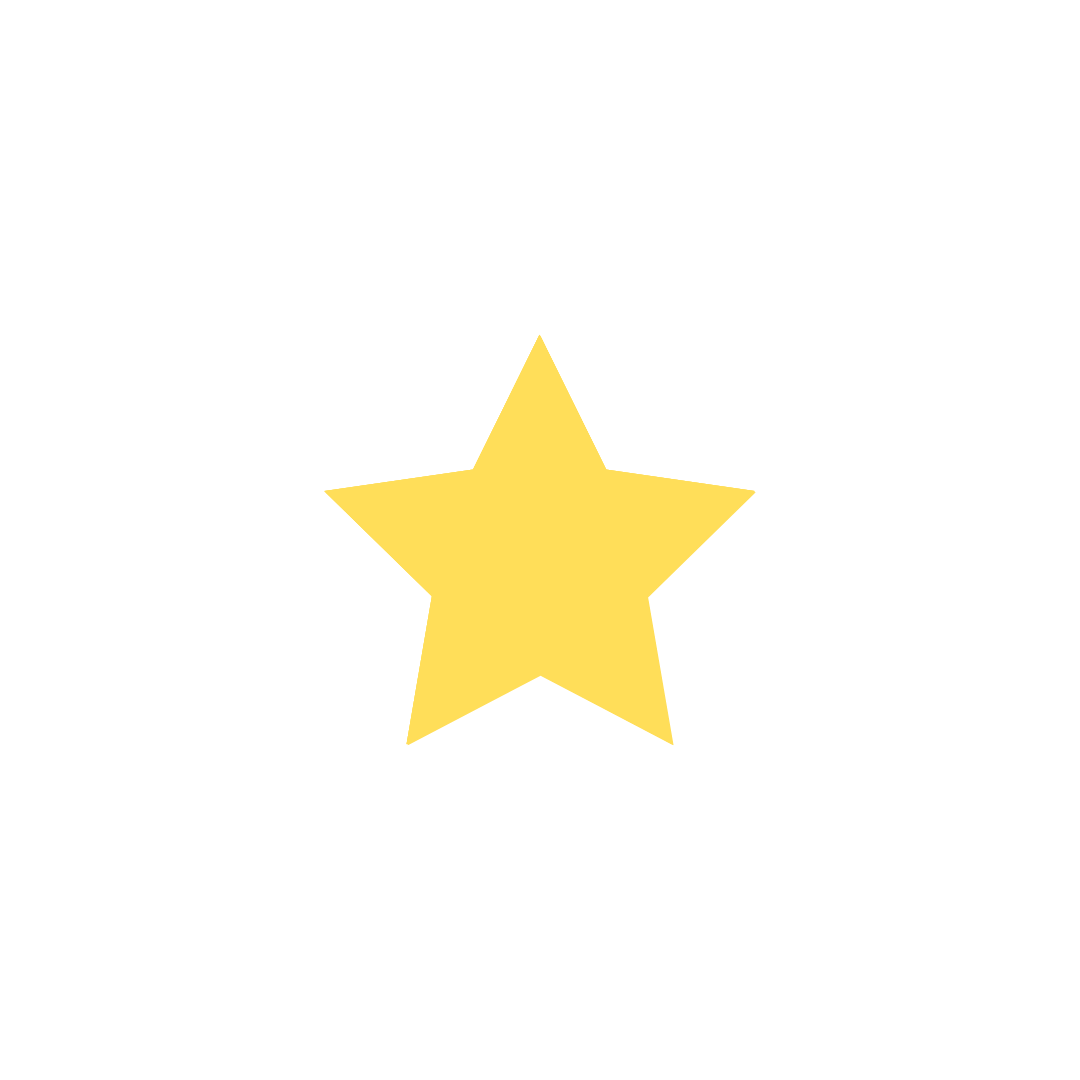 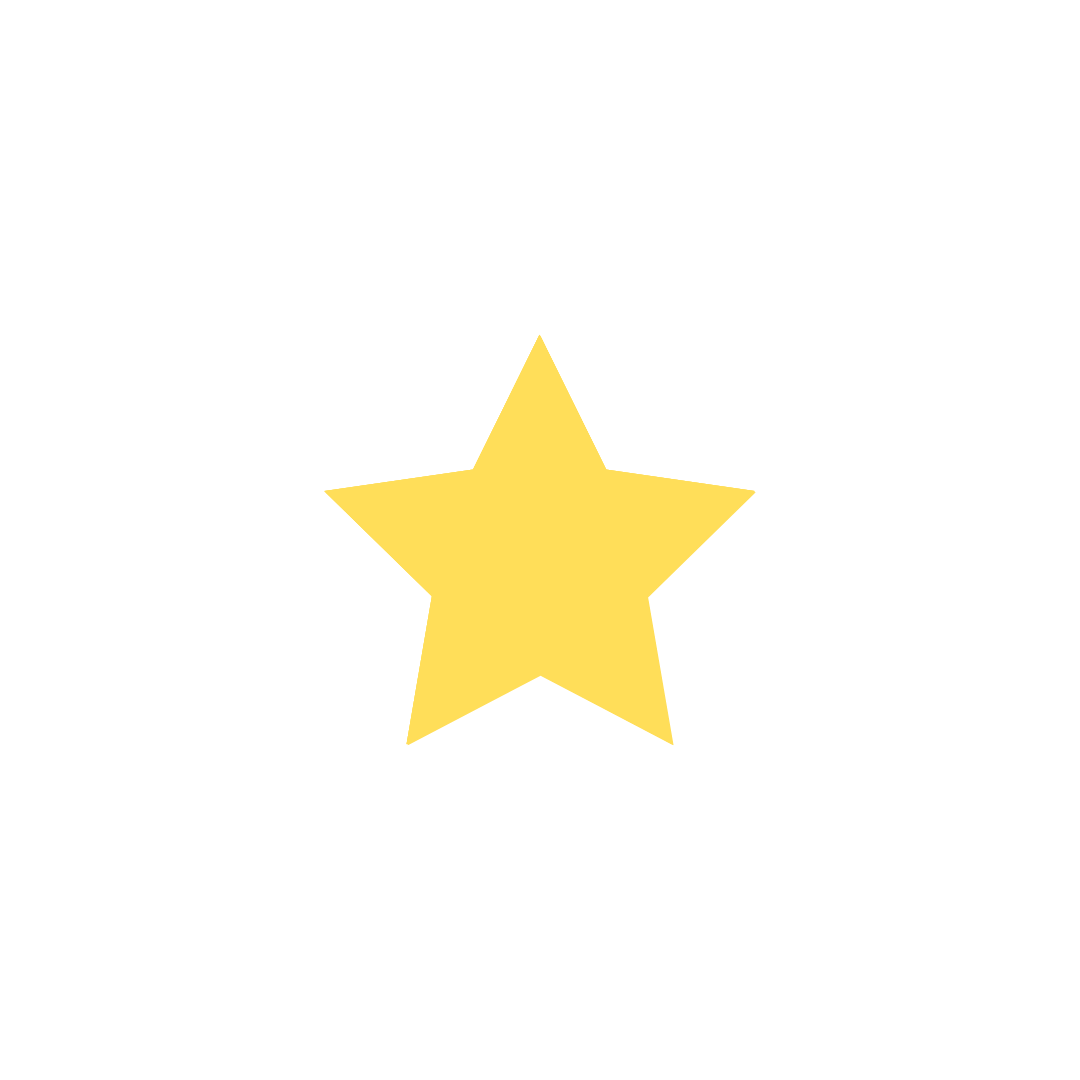 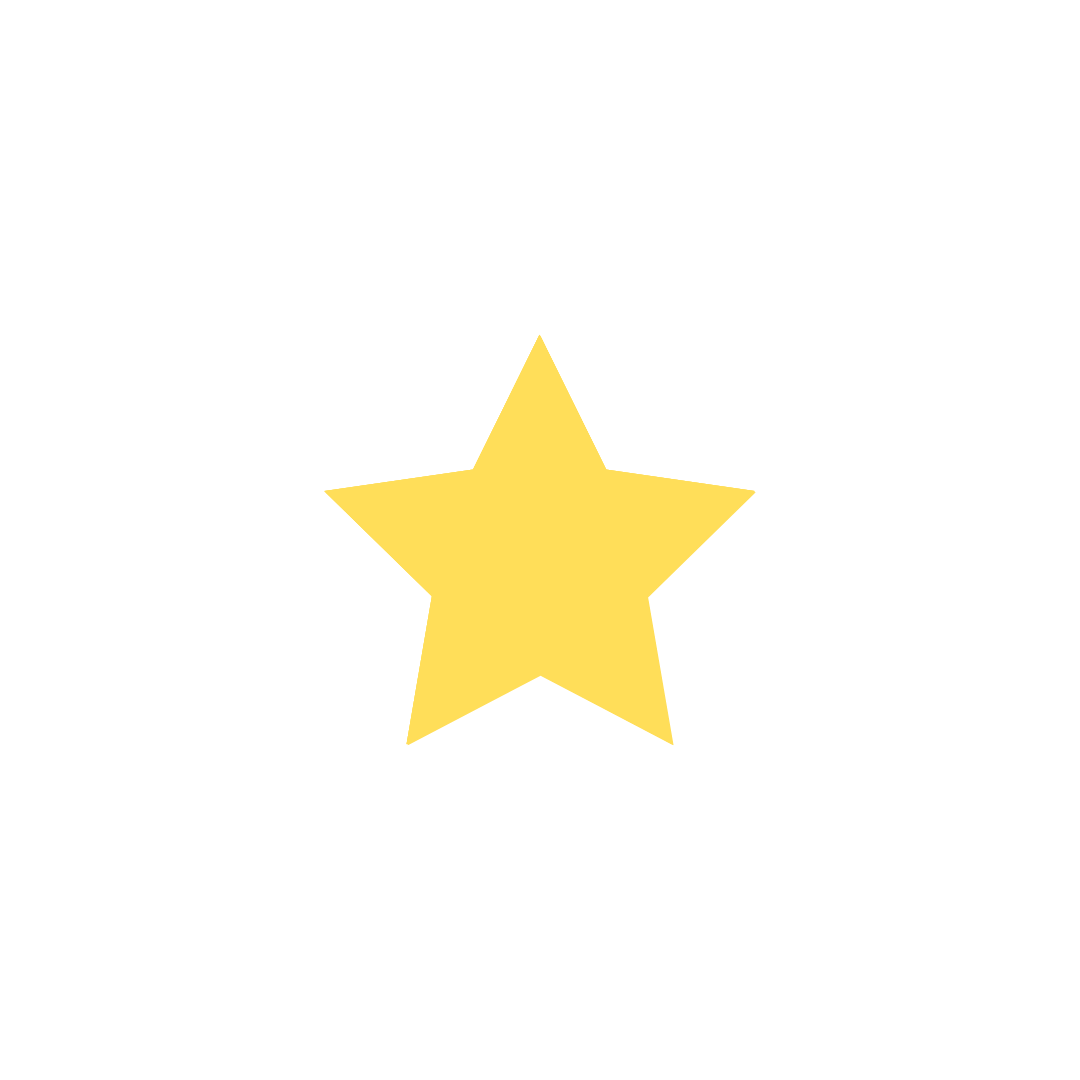 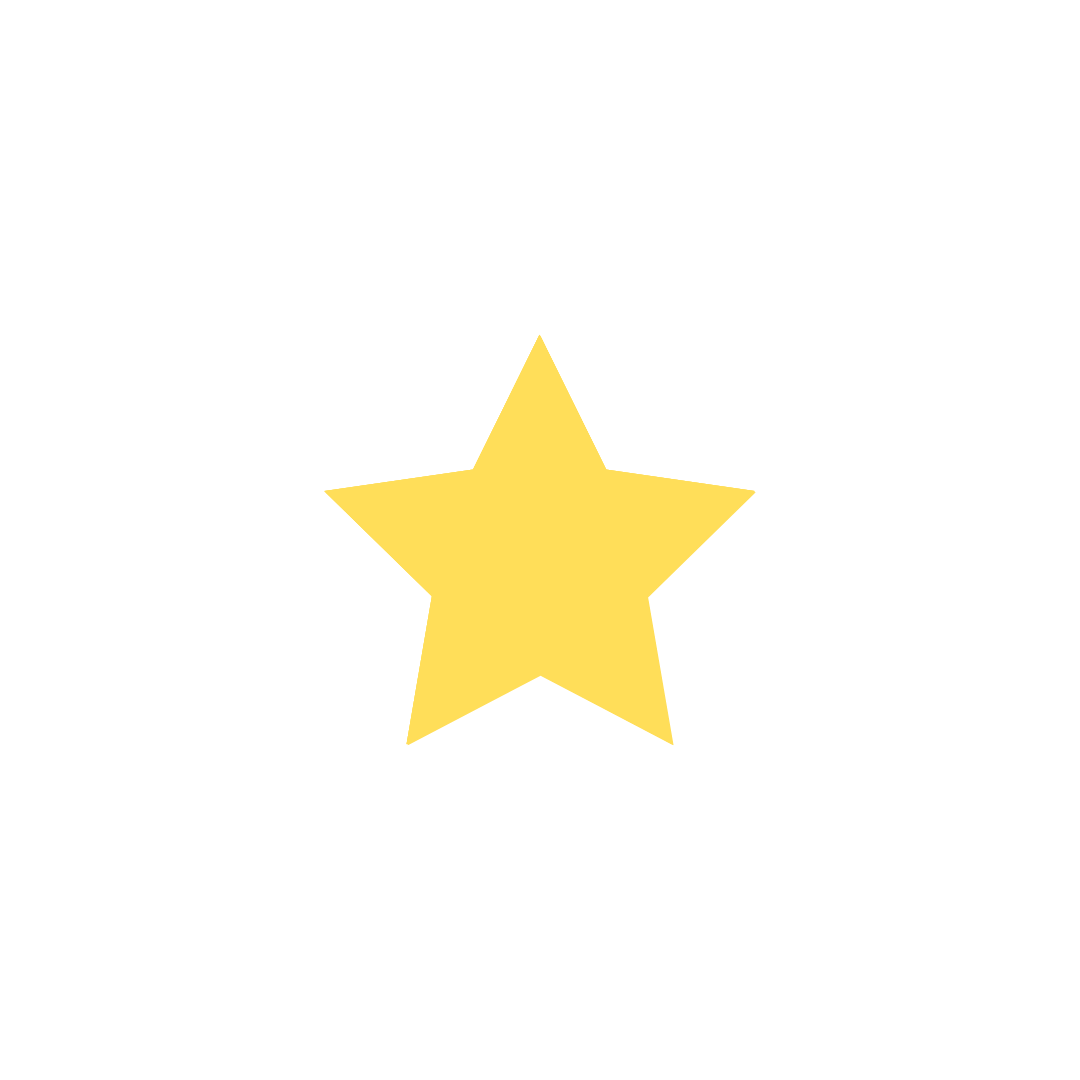 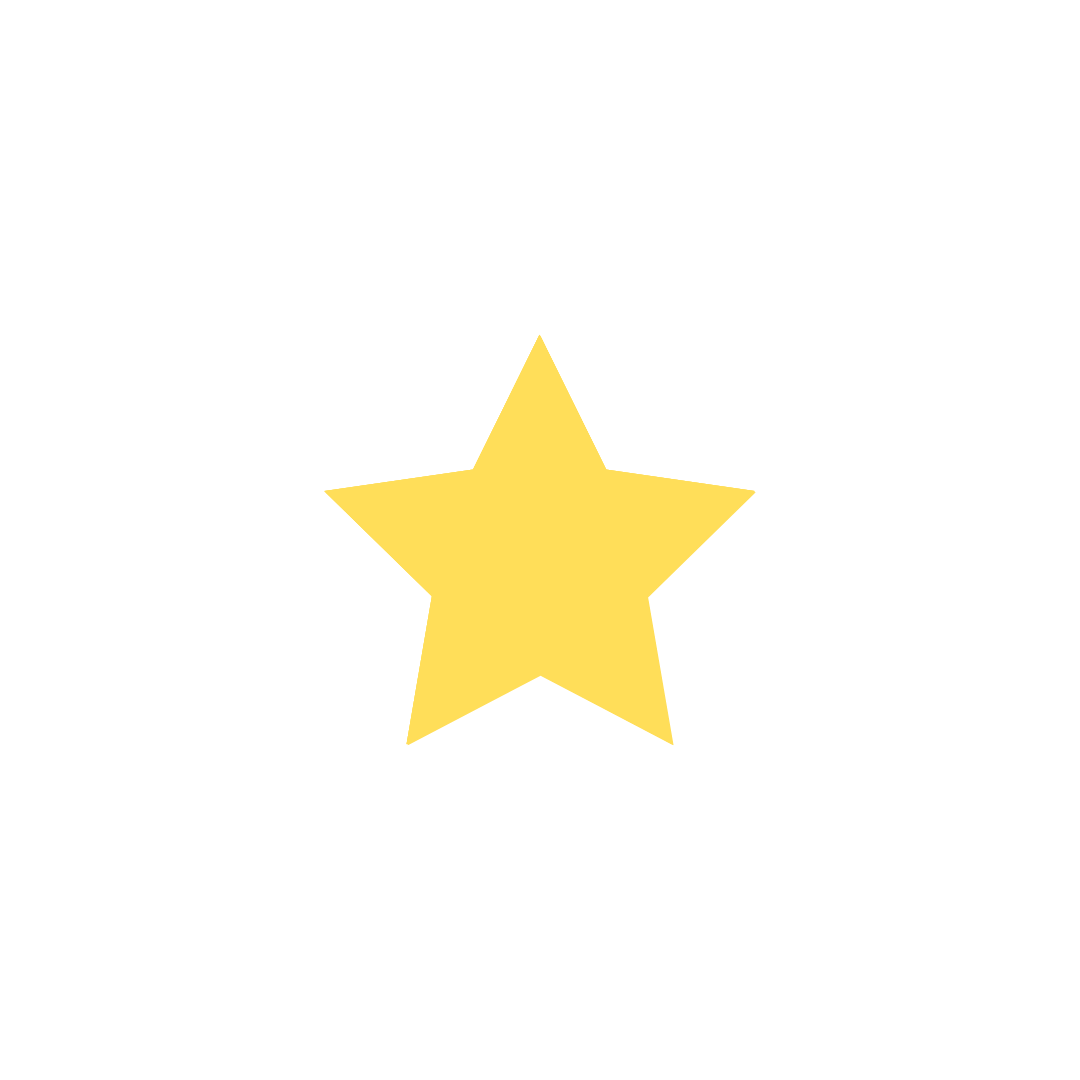 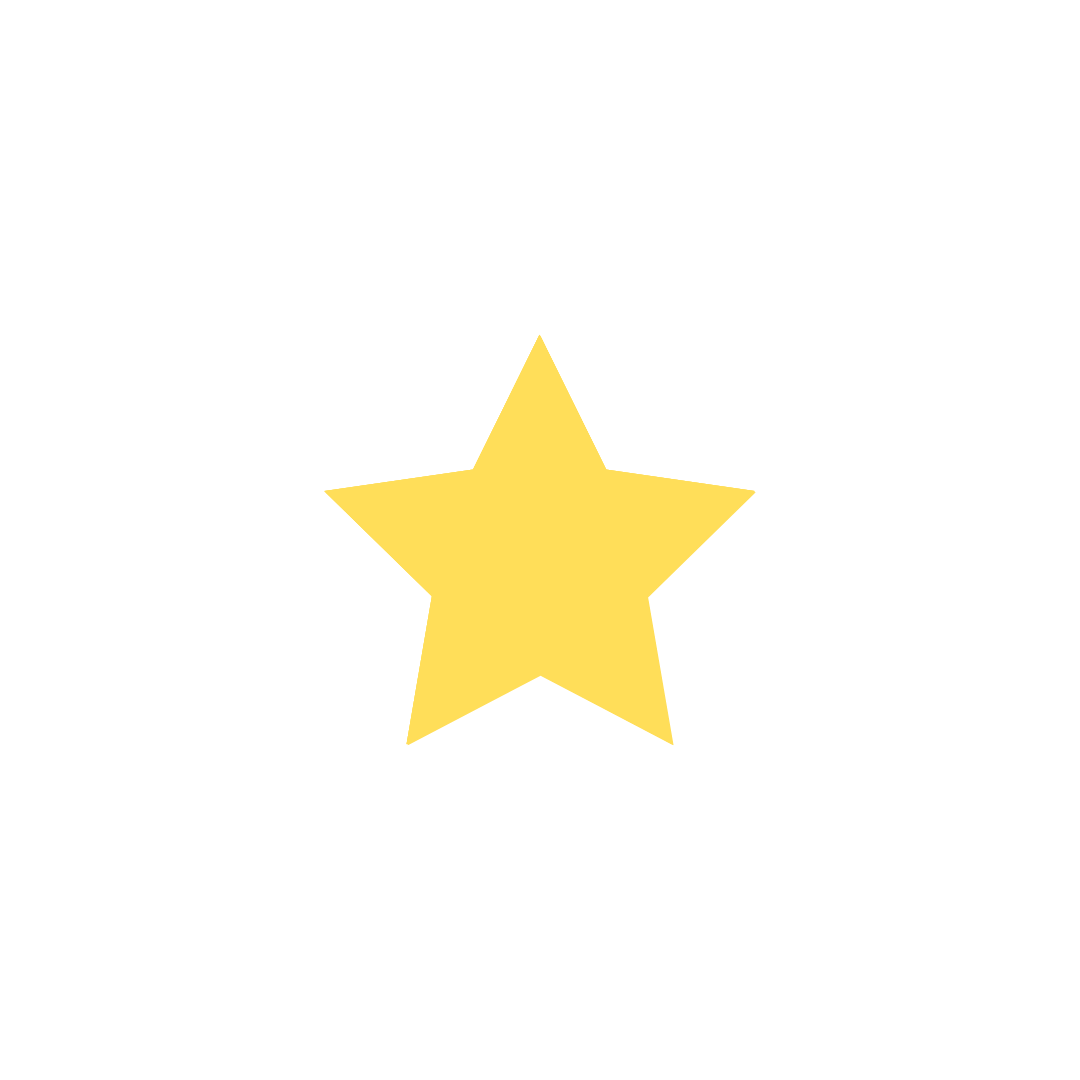 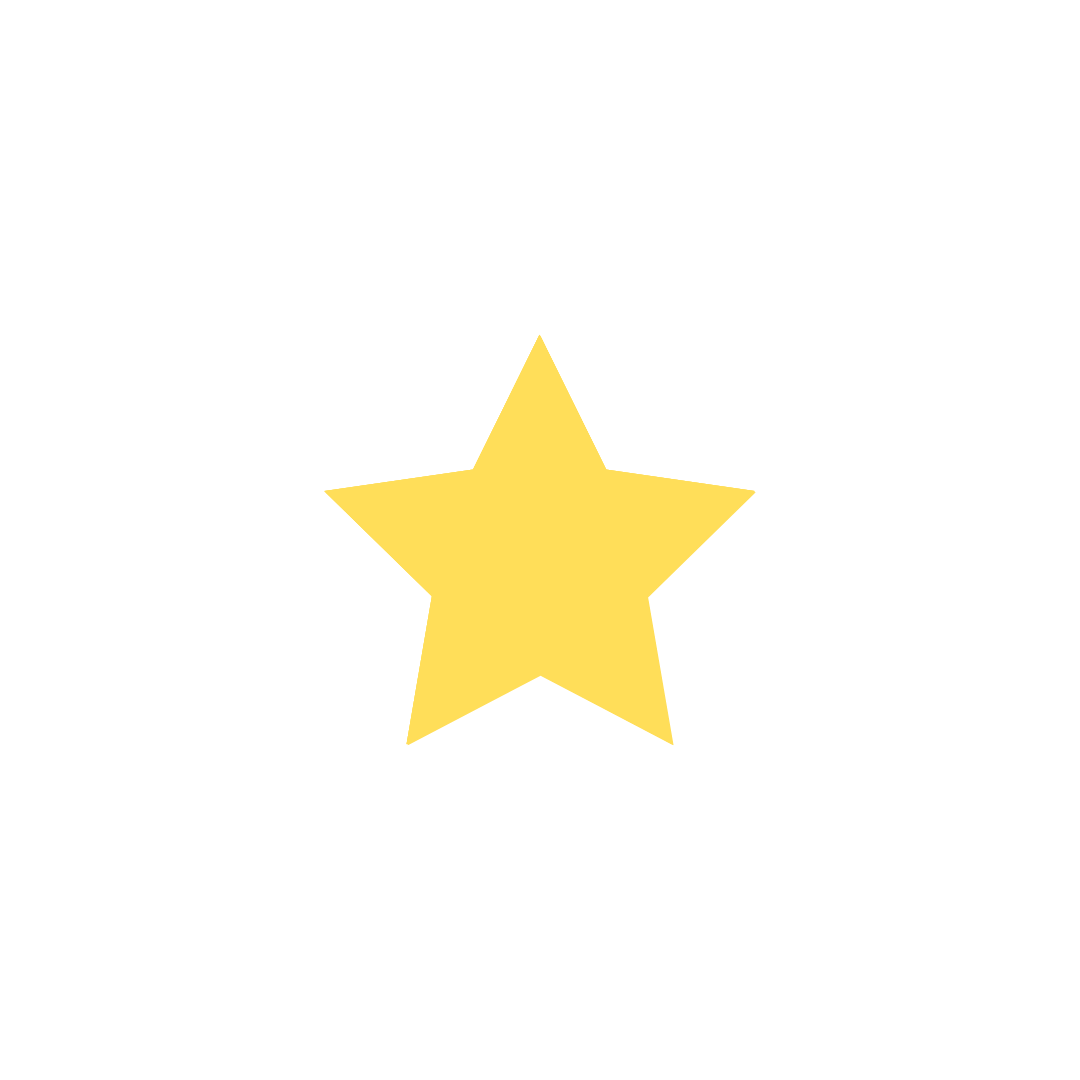 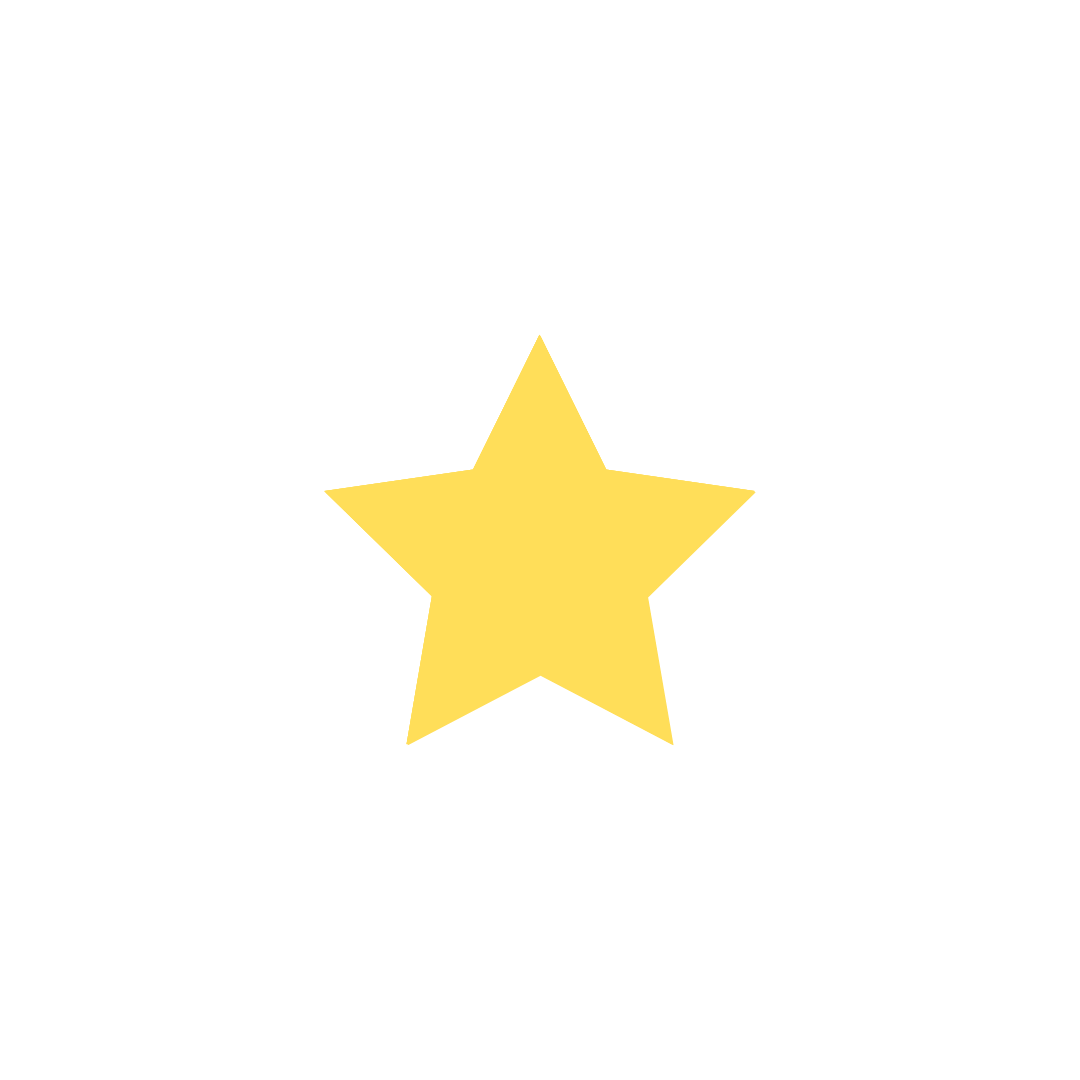 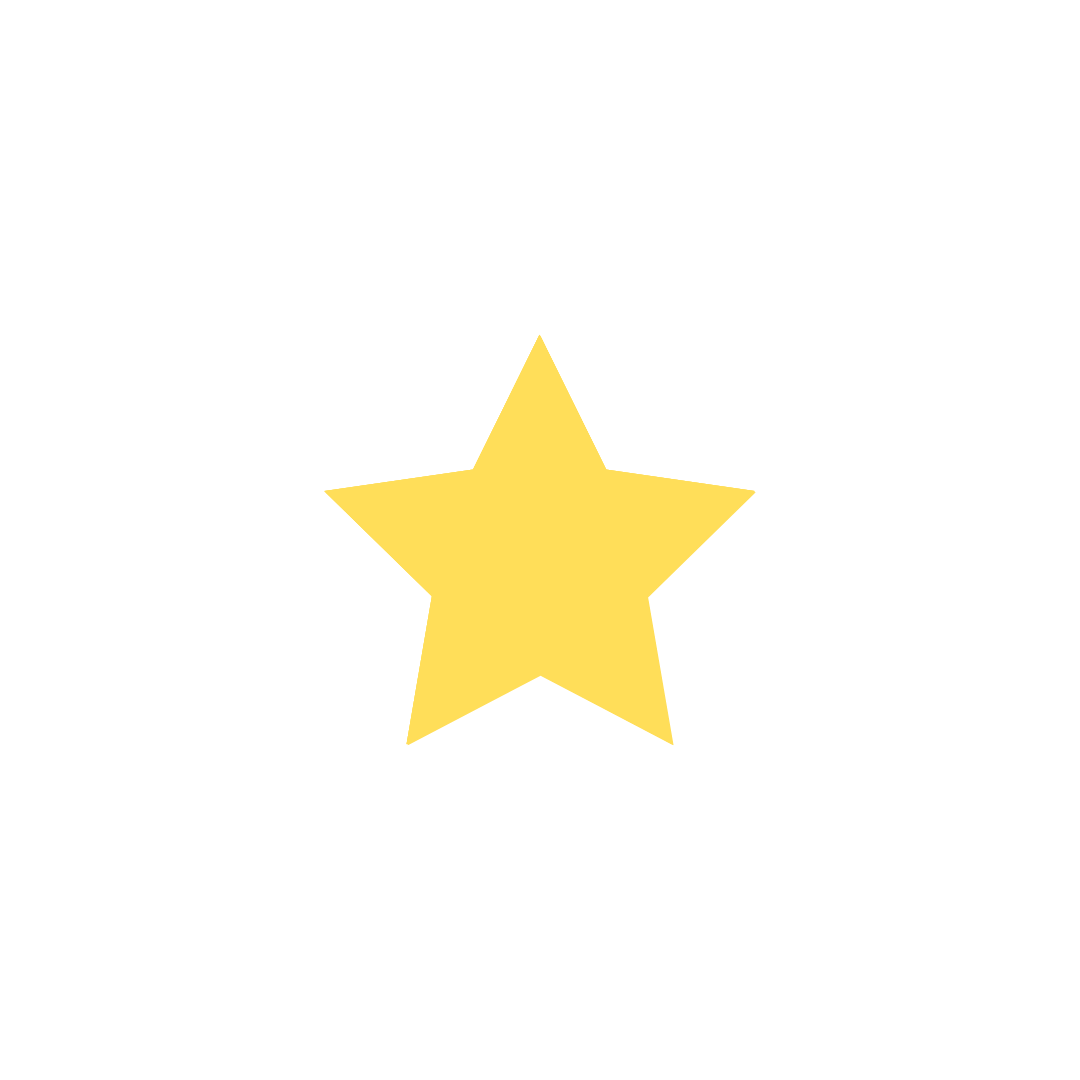 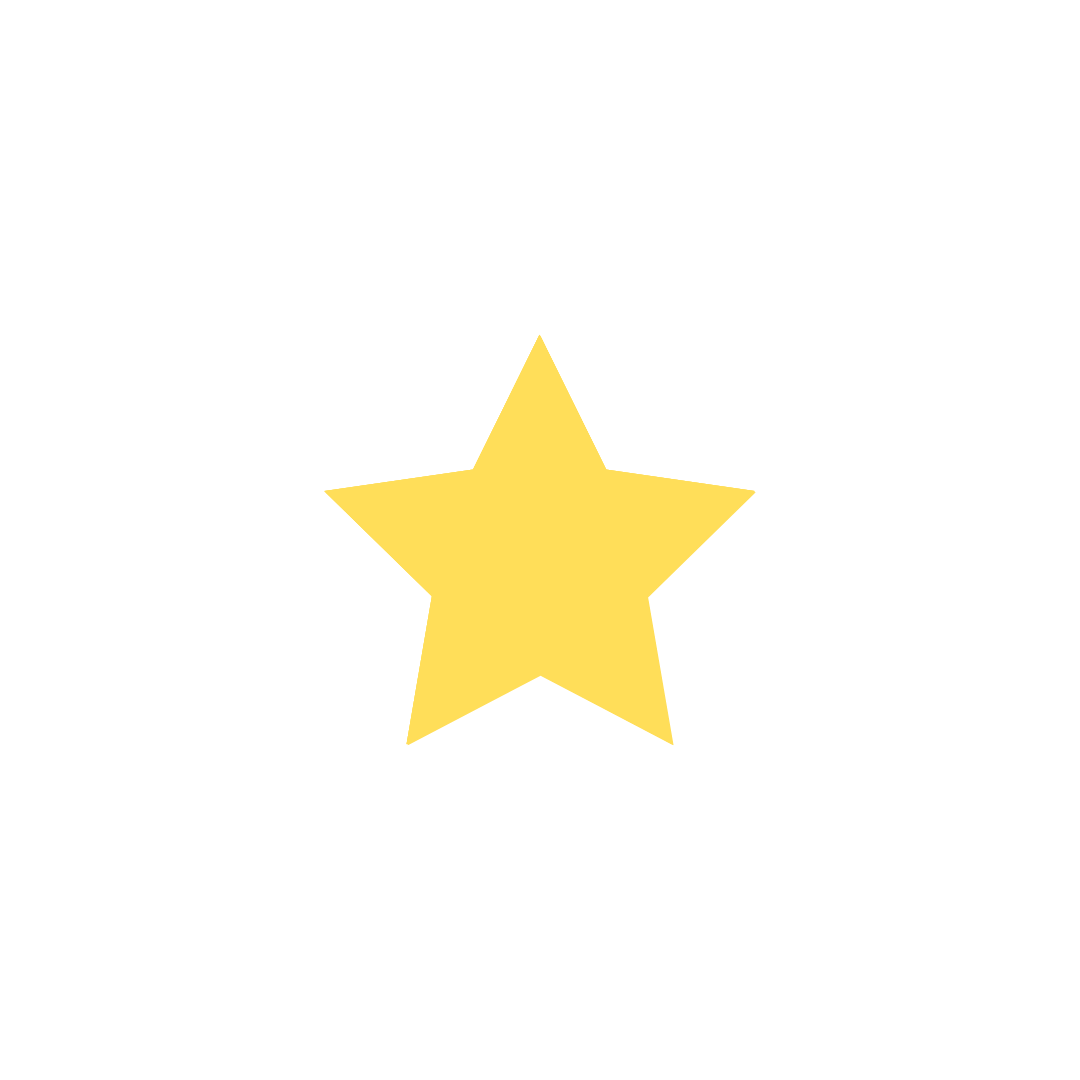 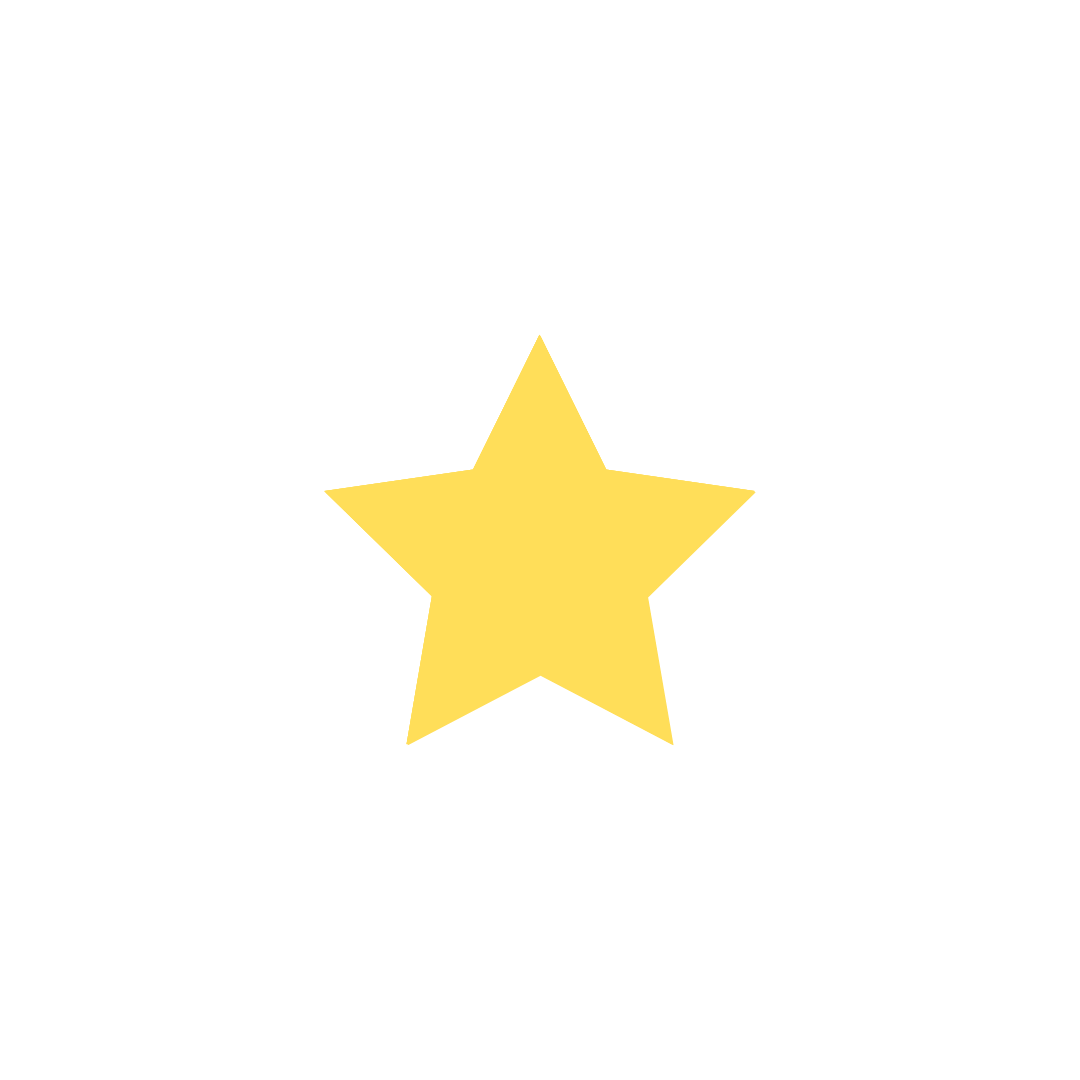 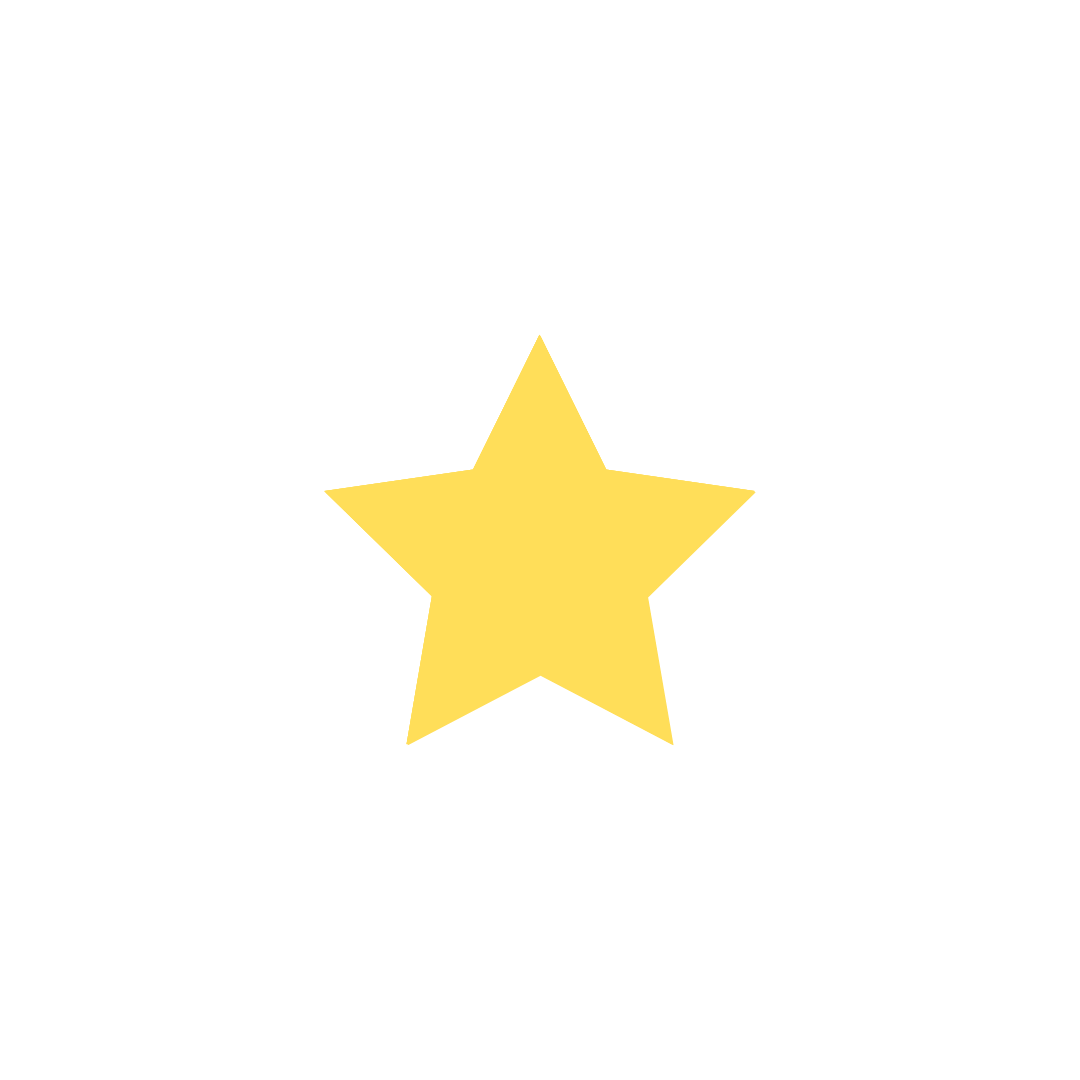 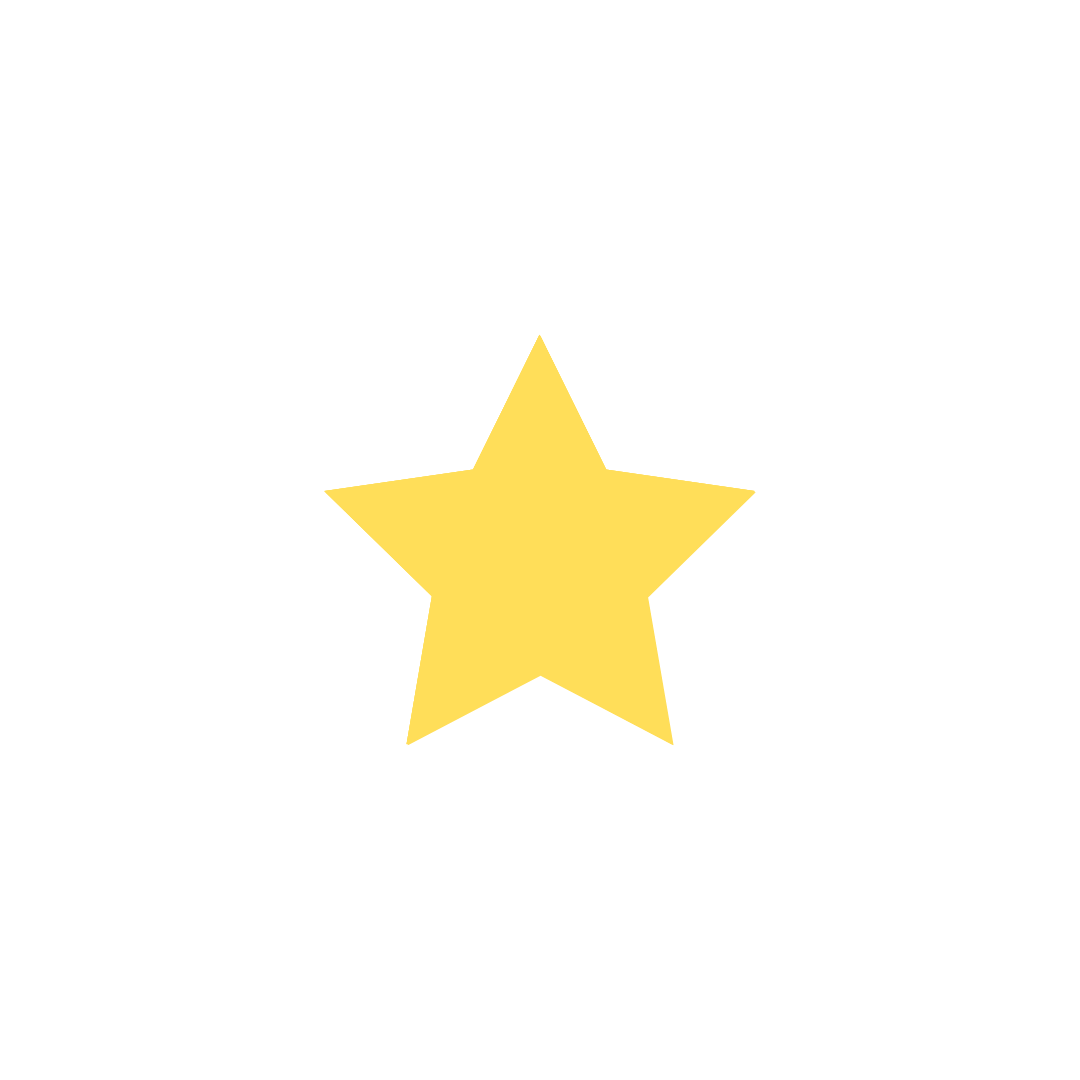 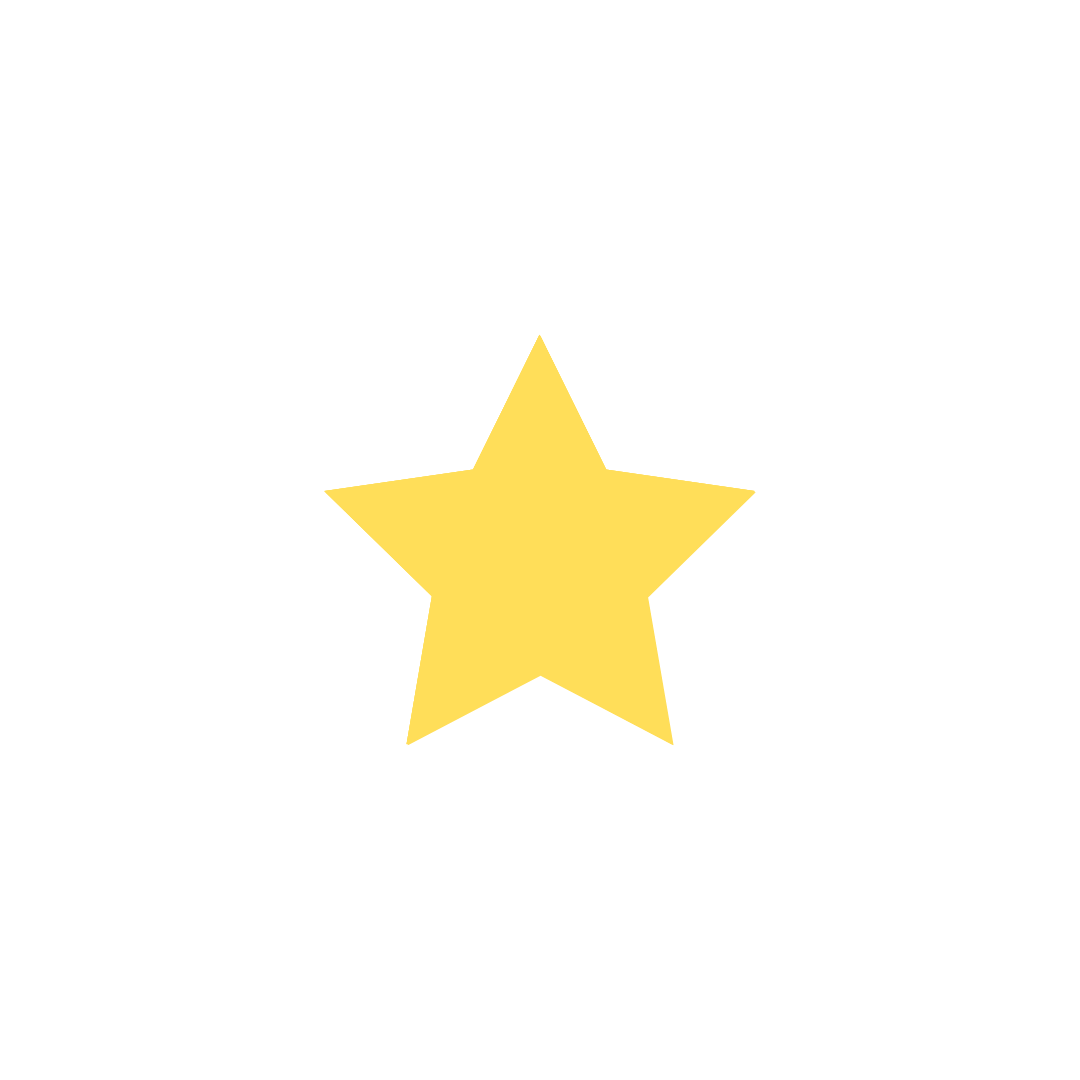 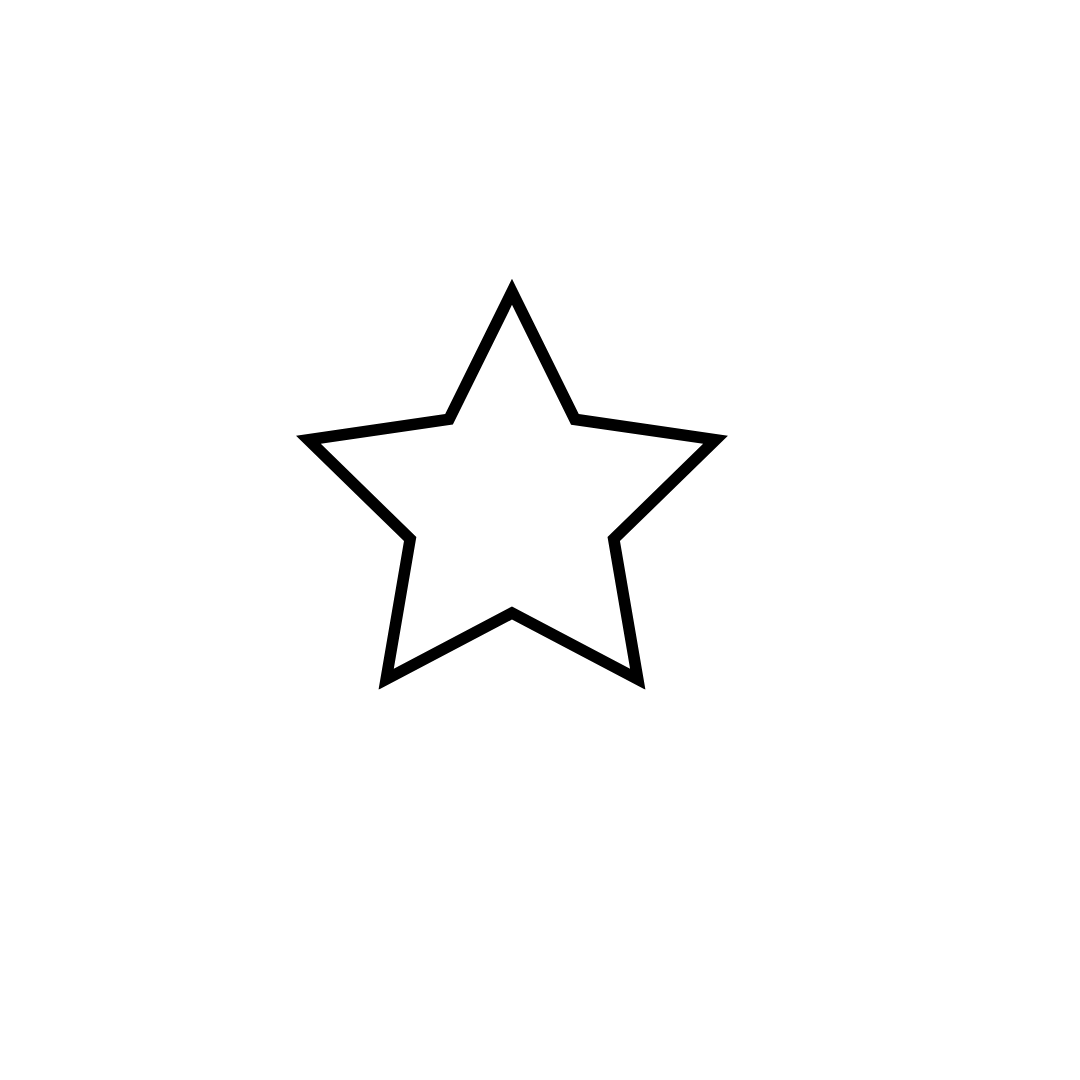 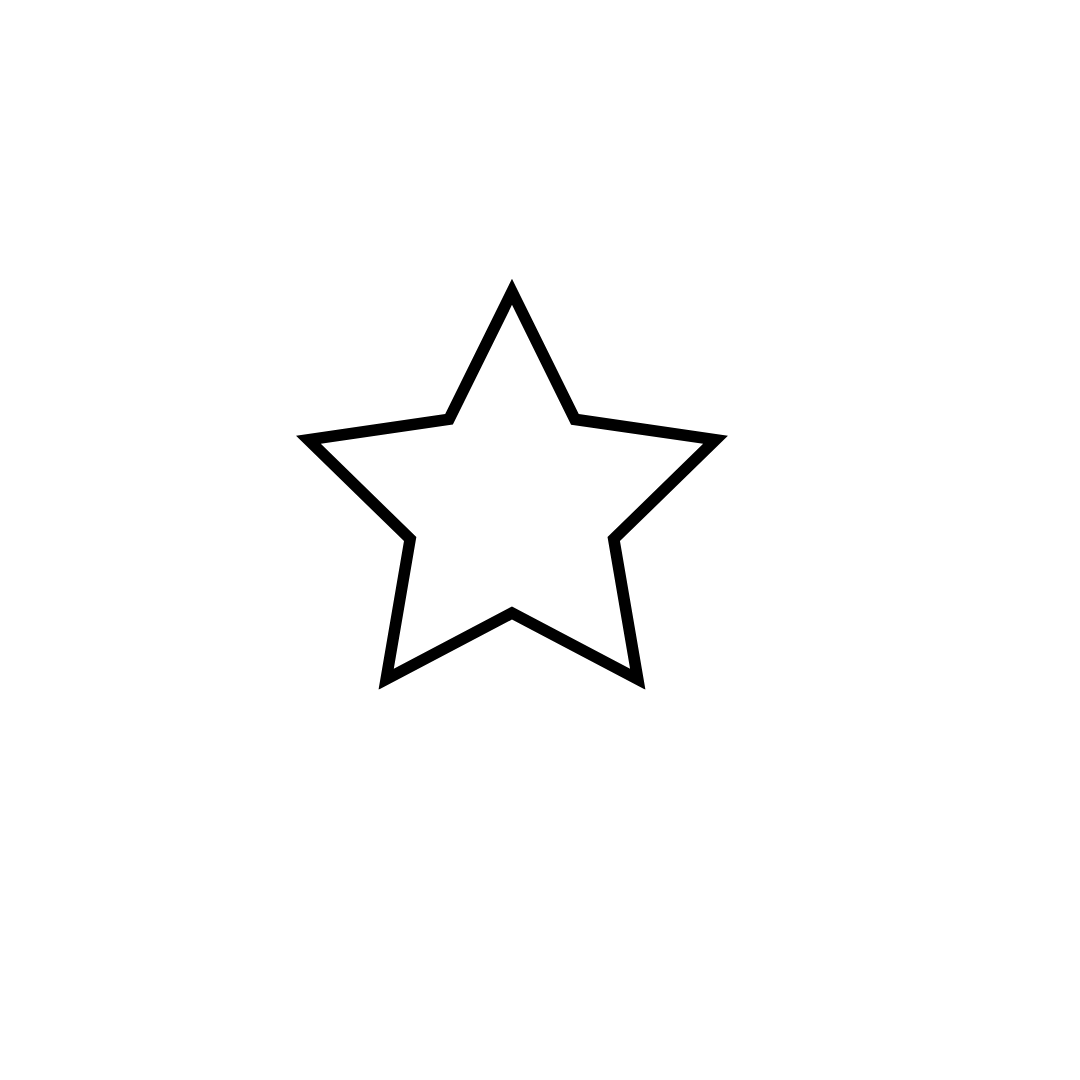 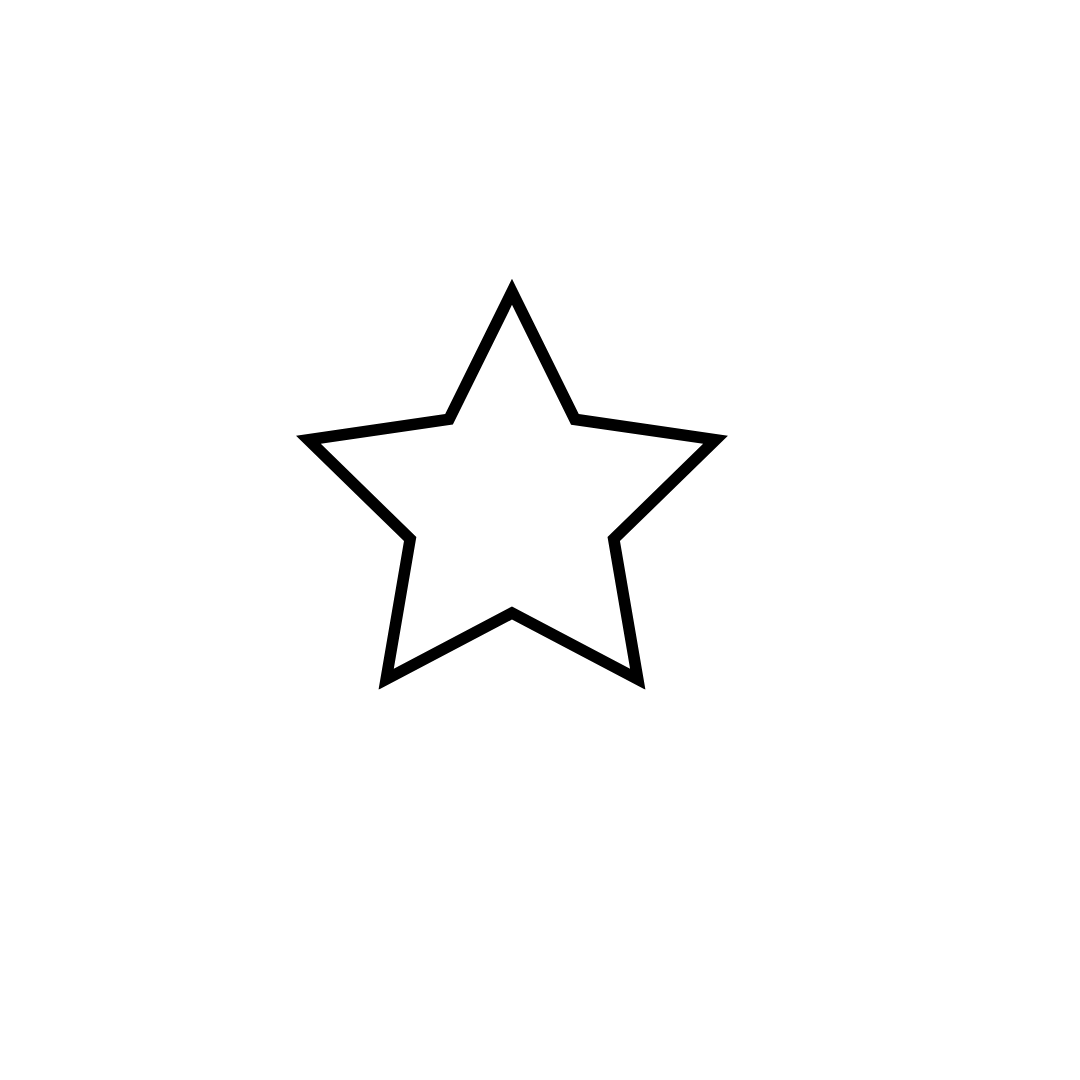 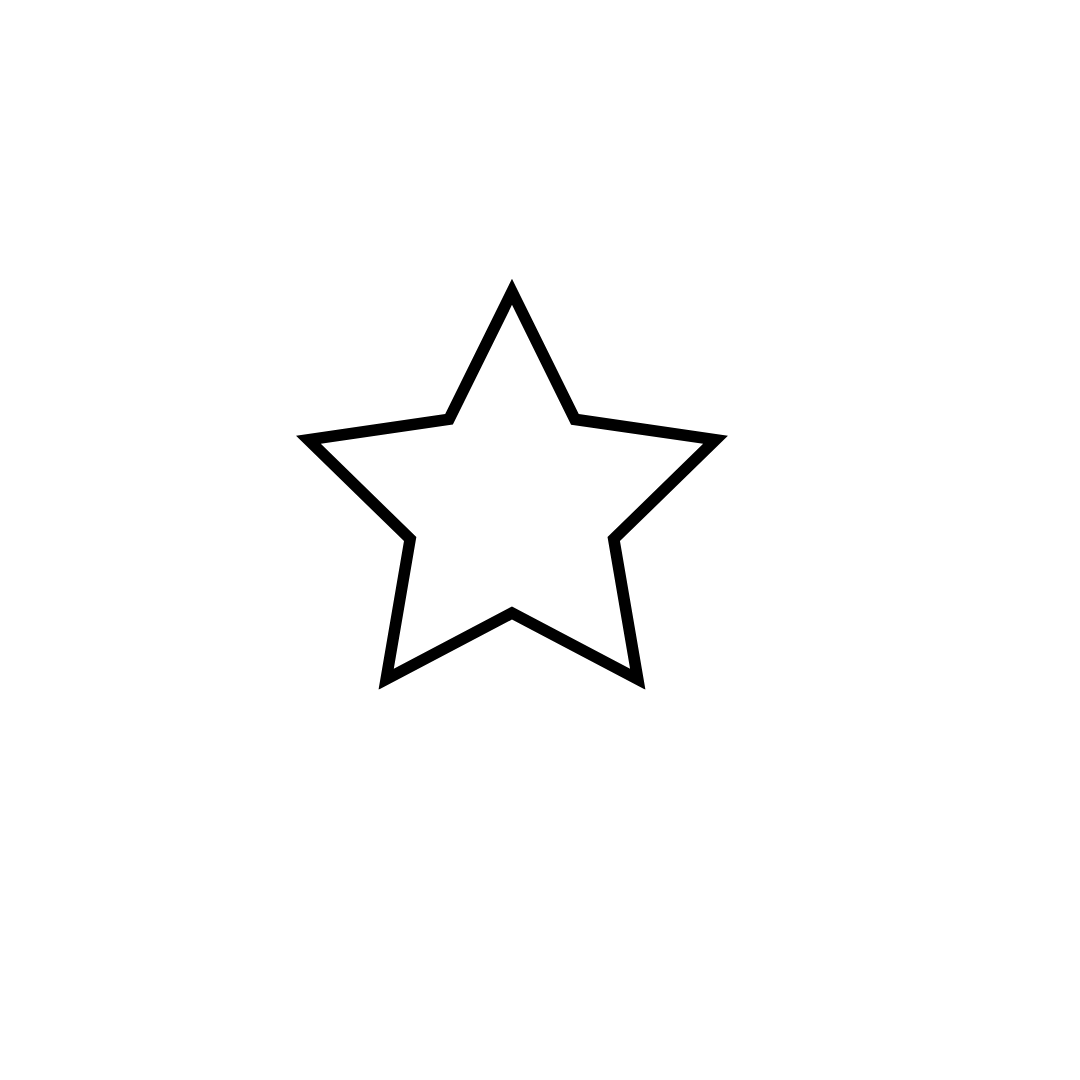 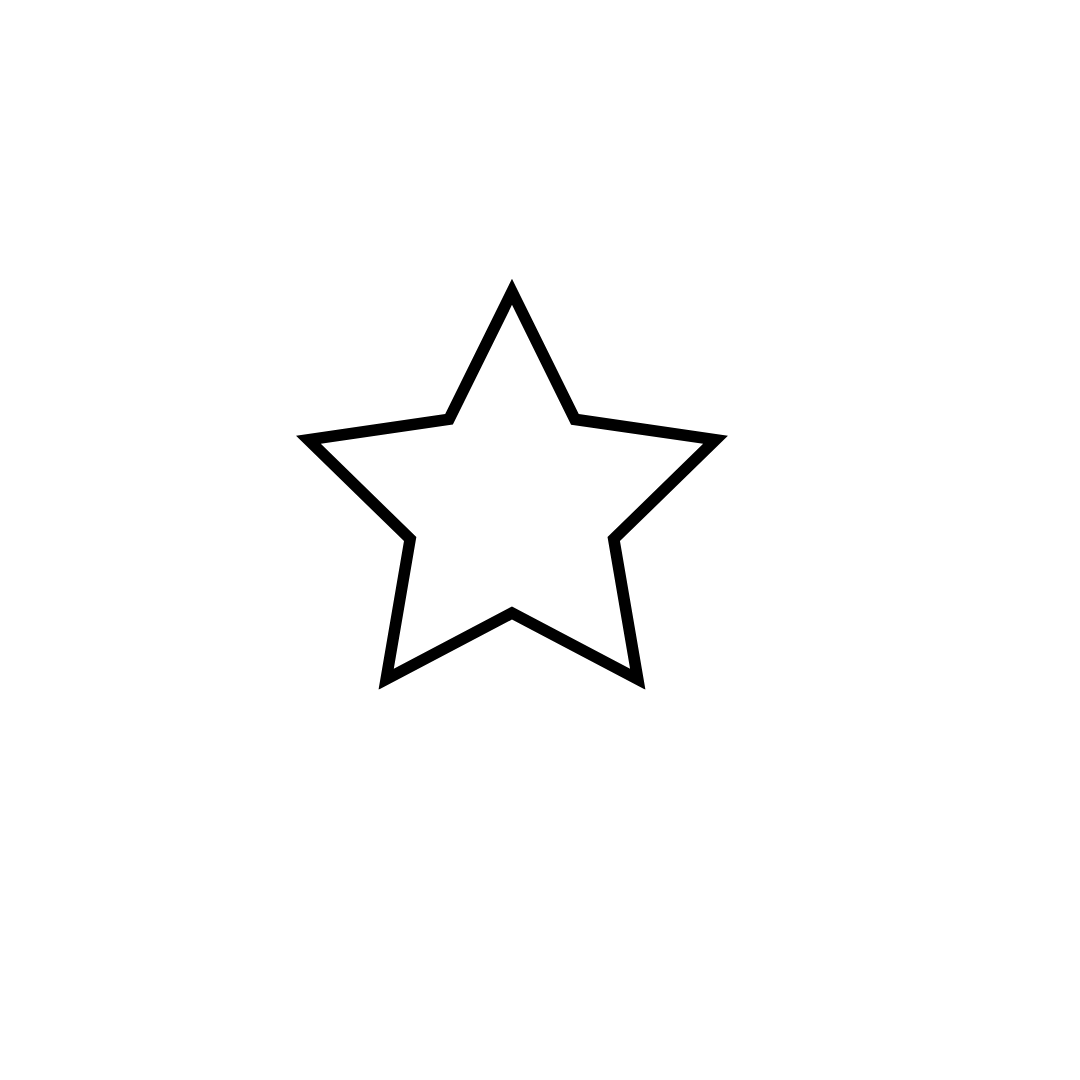 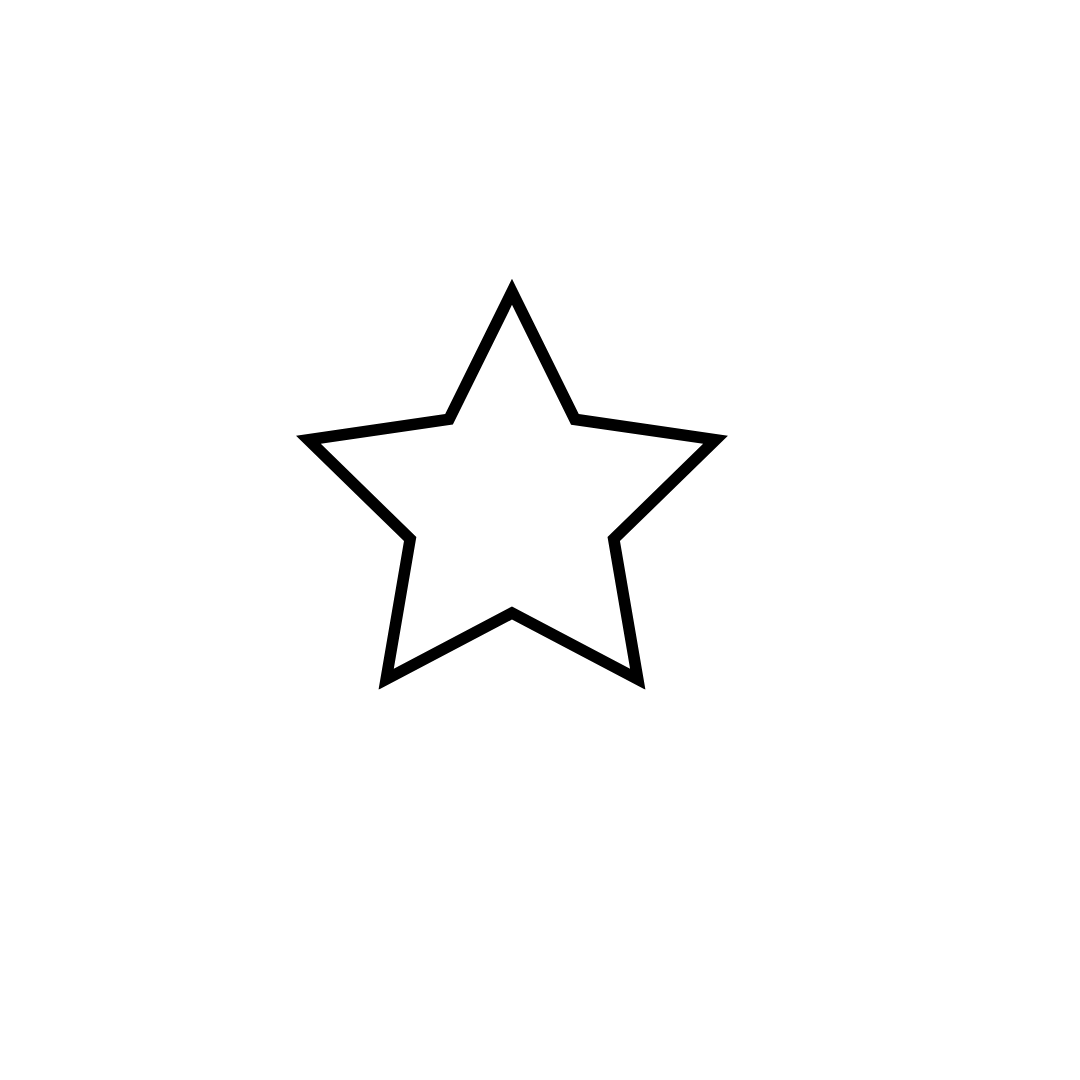 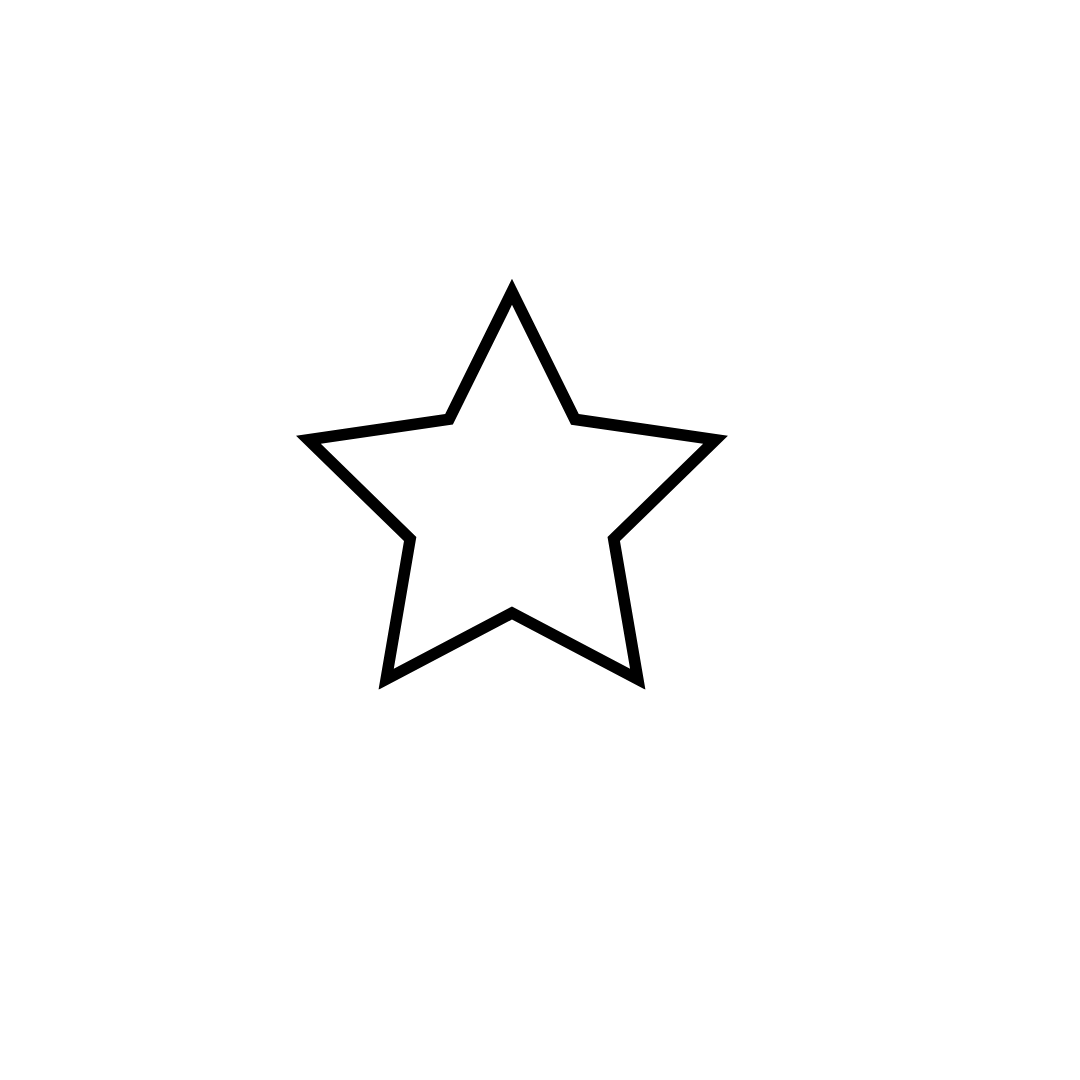 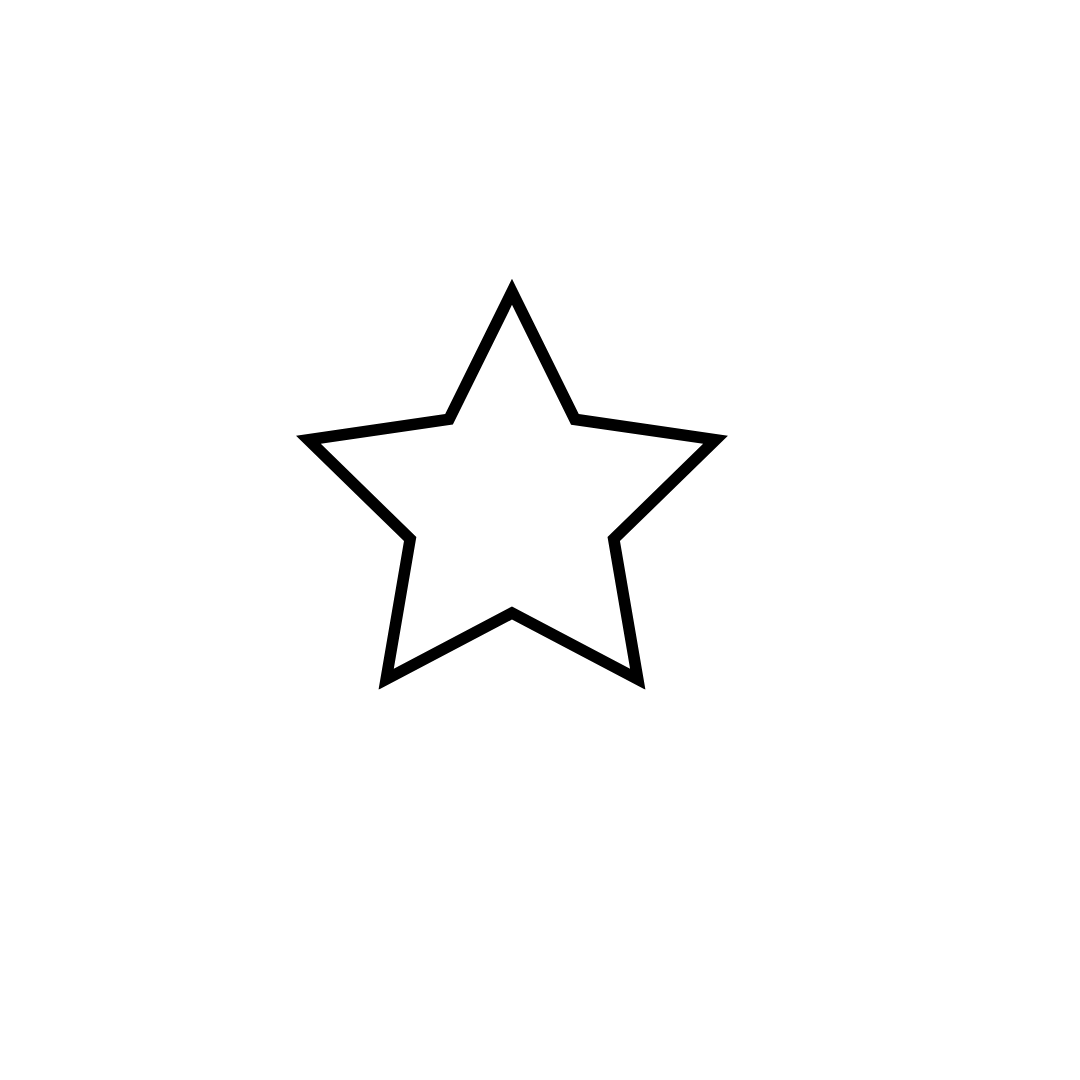 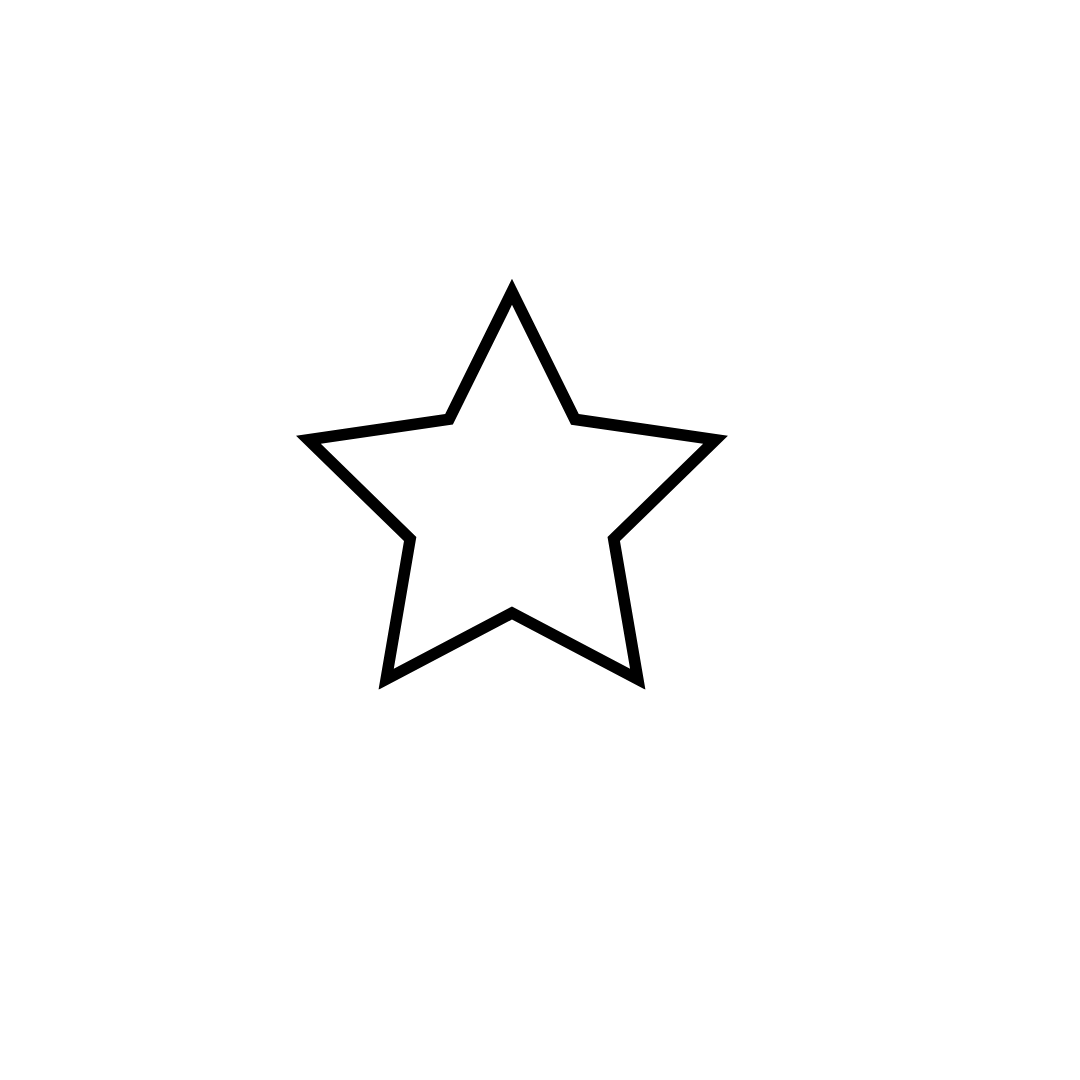 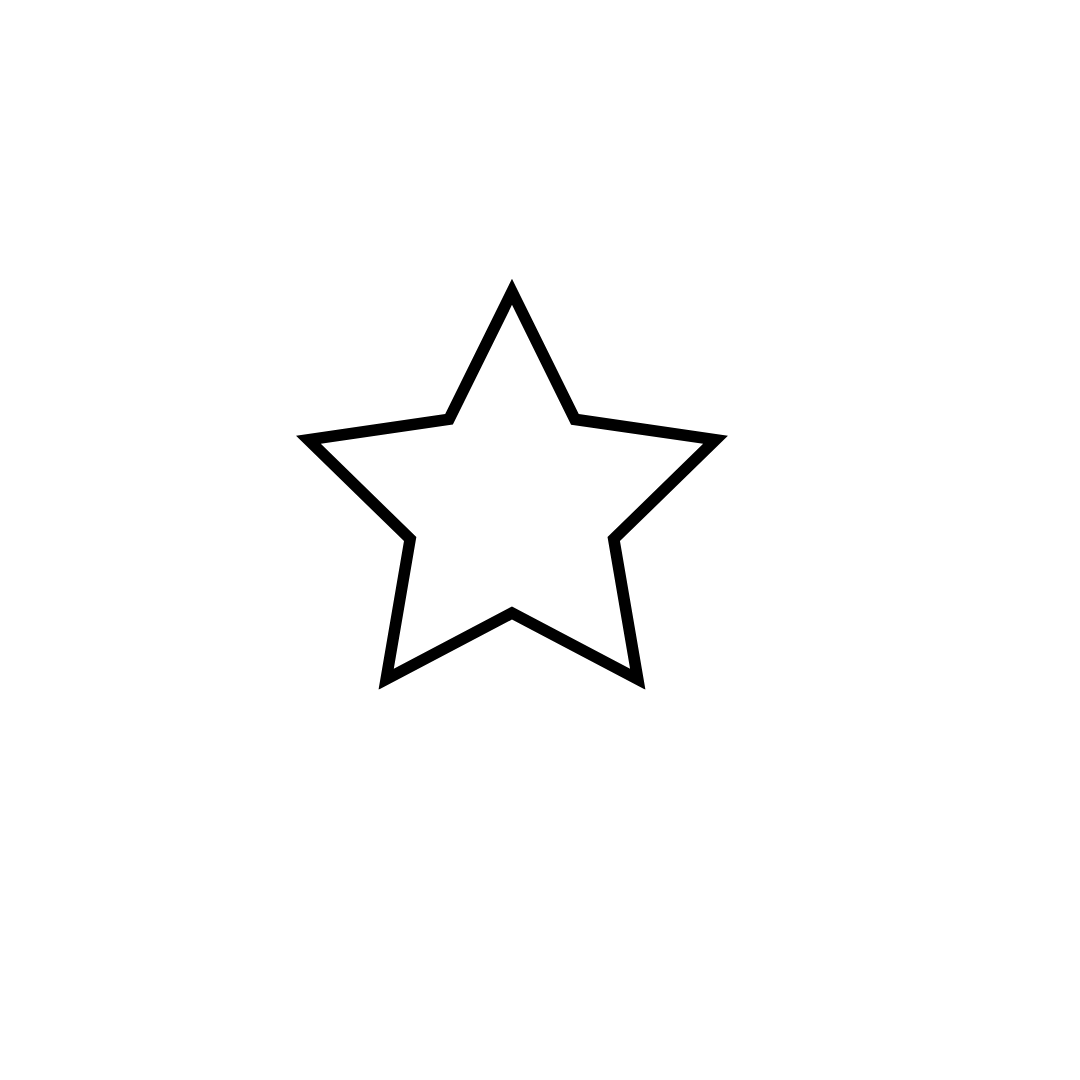 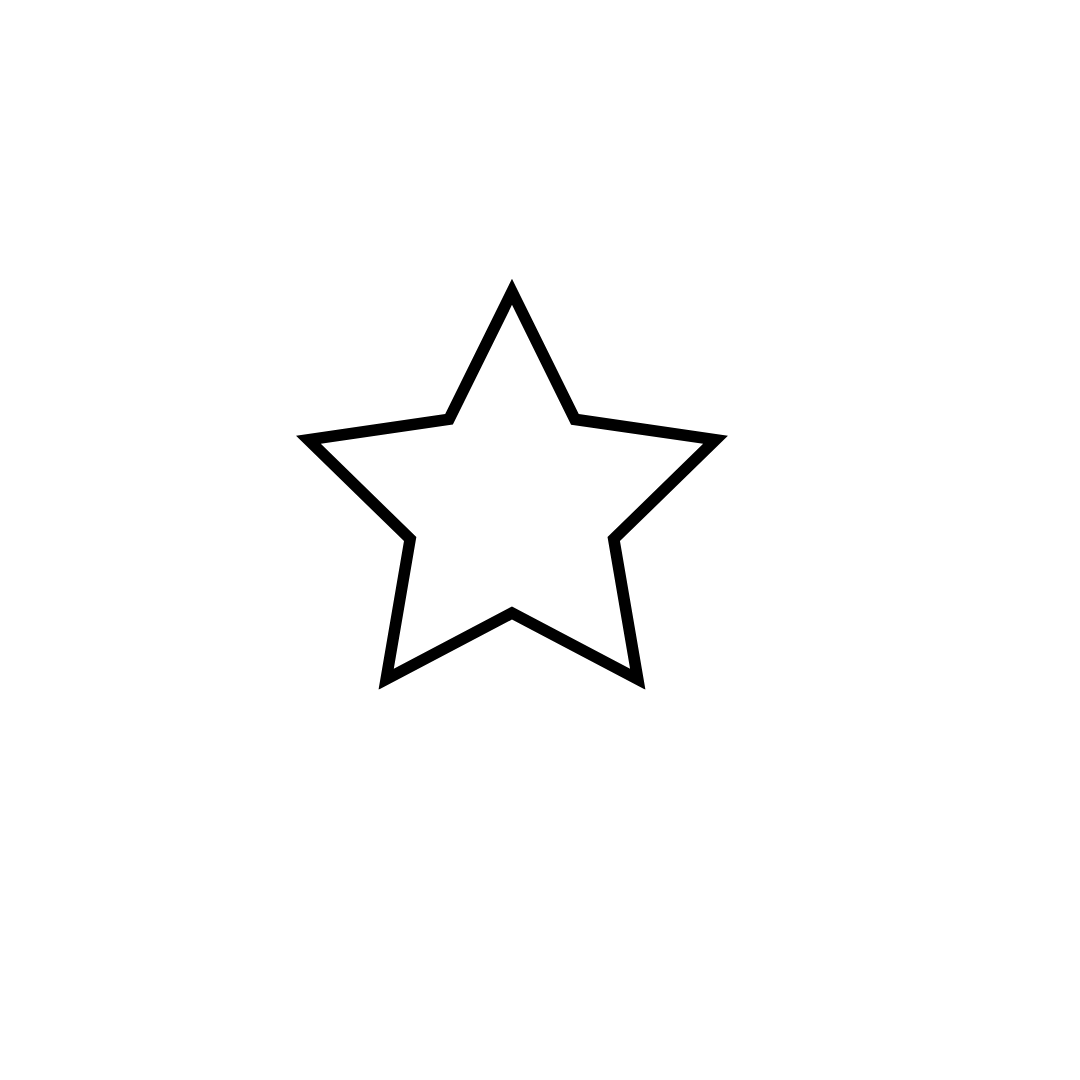 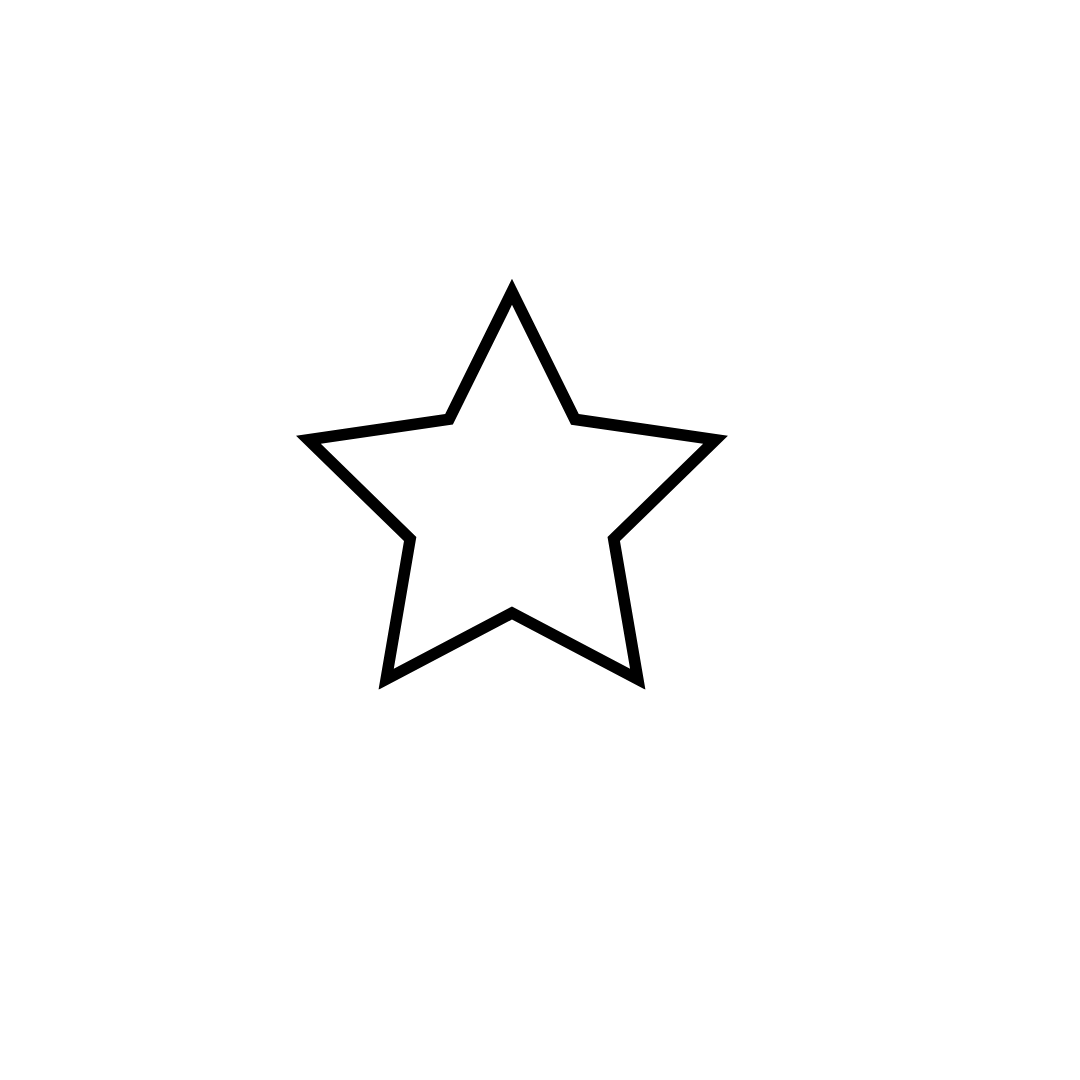 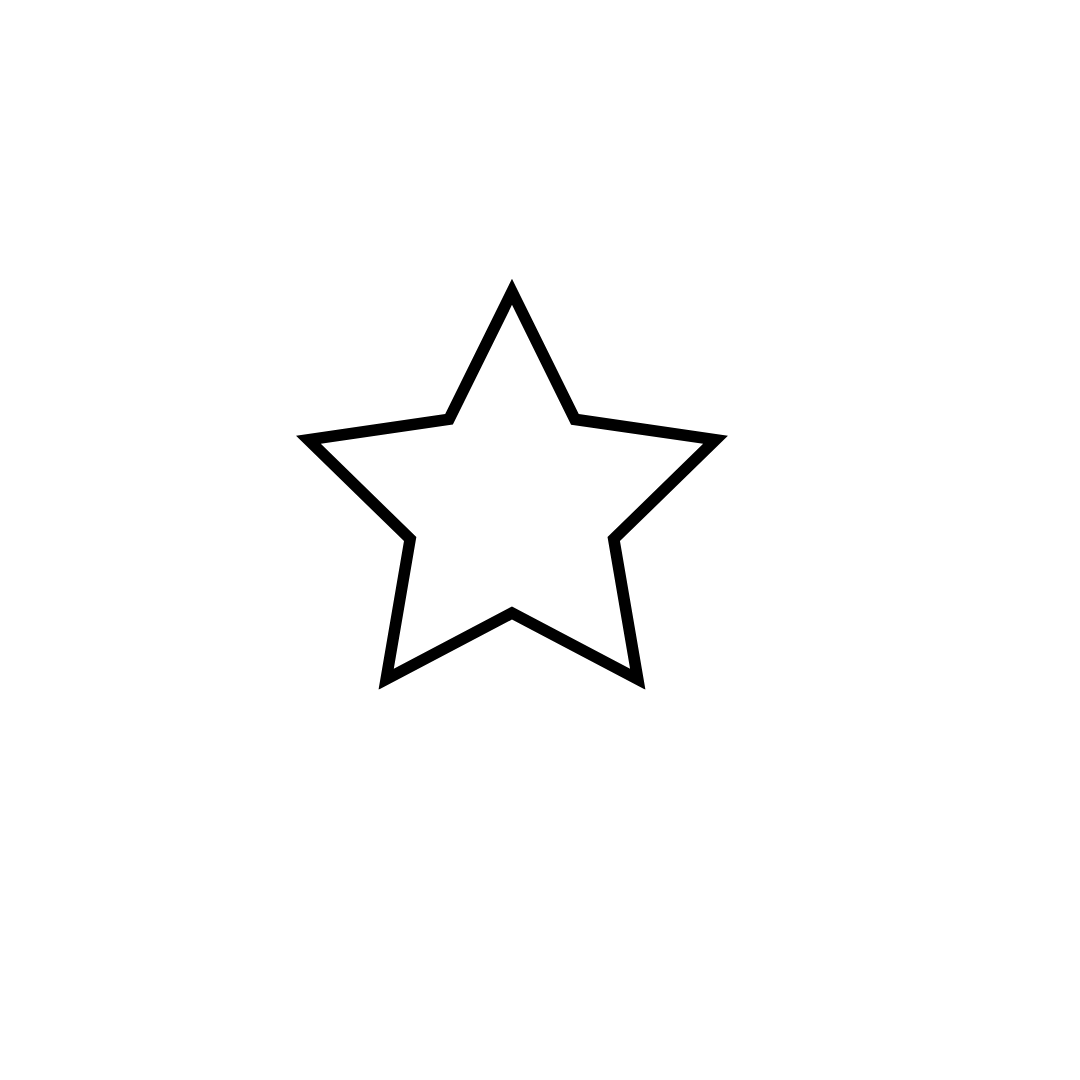 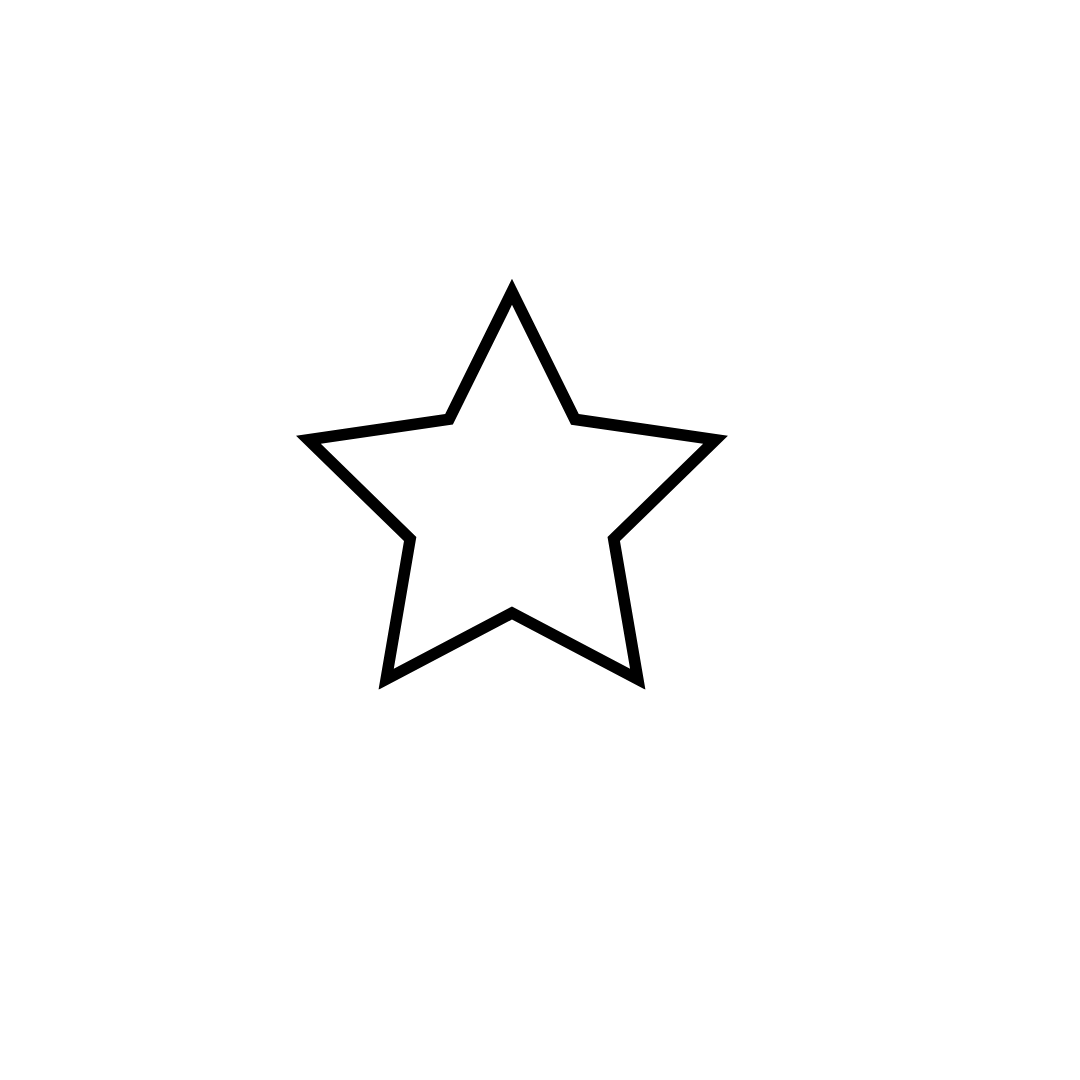 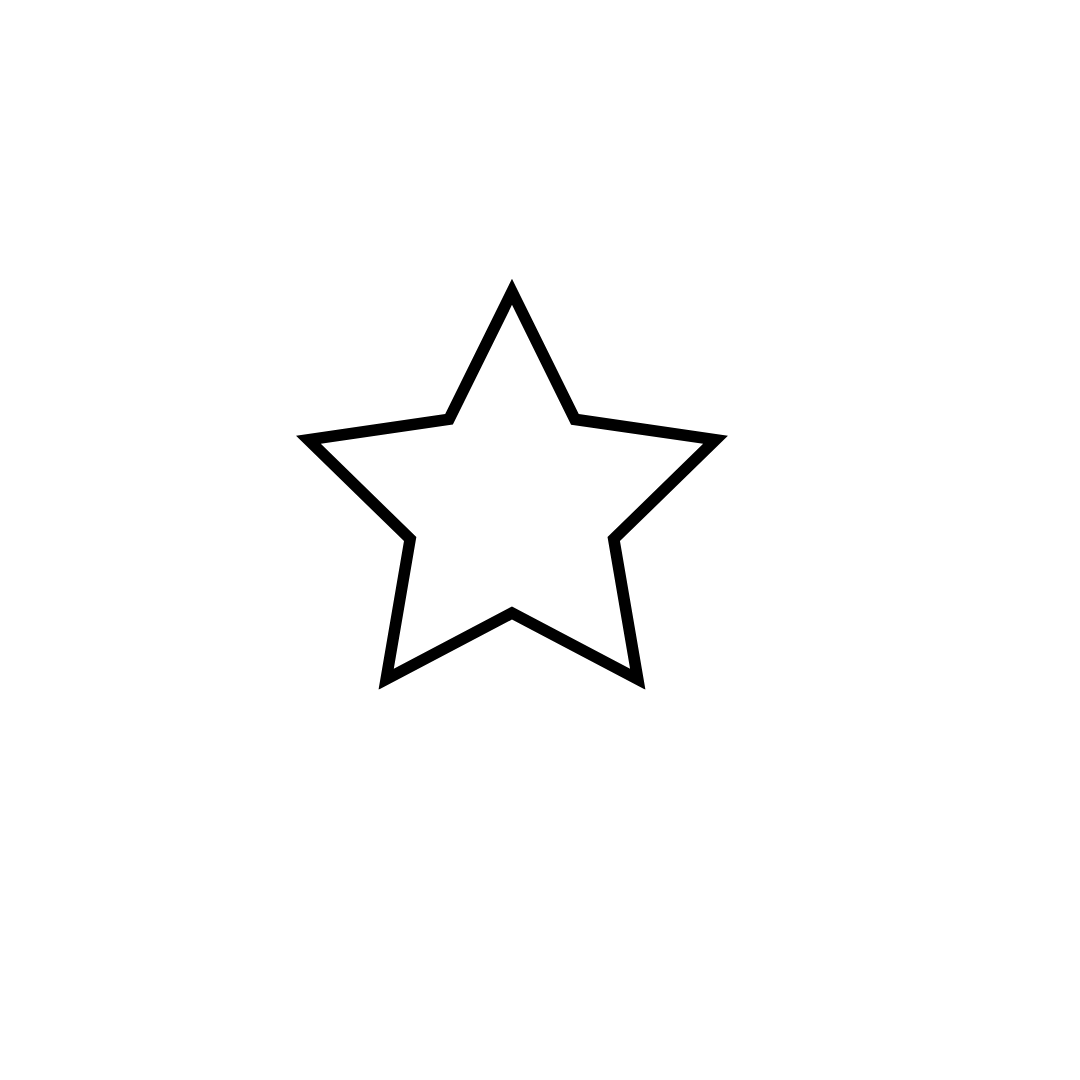 Alumno/a 14
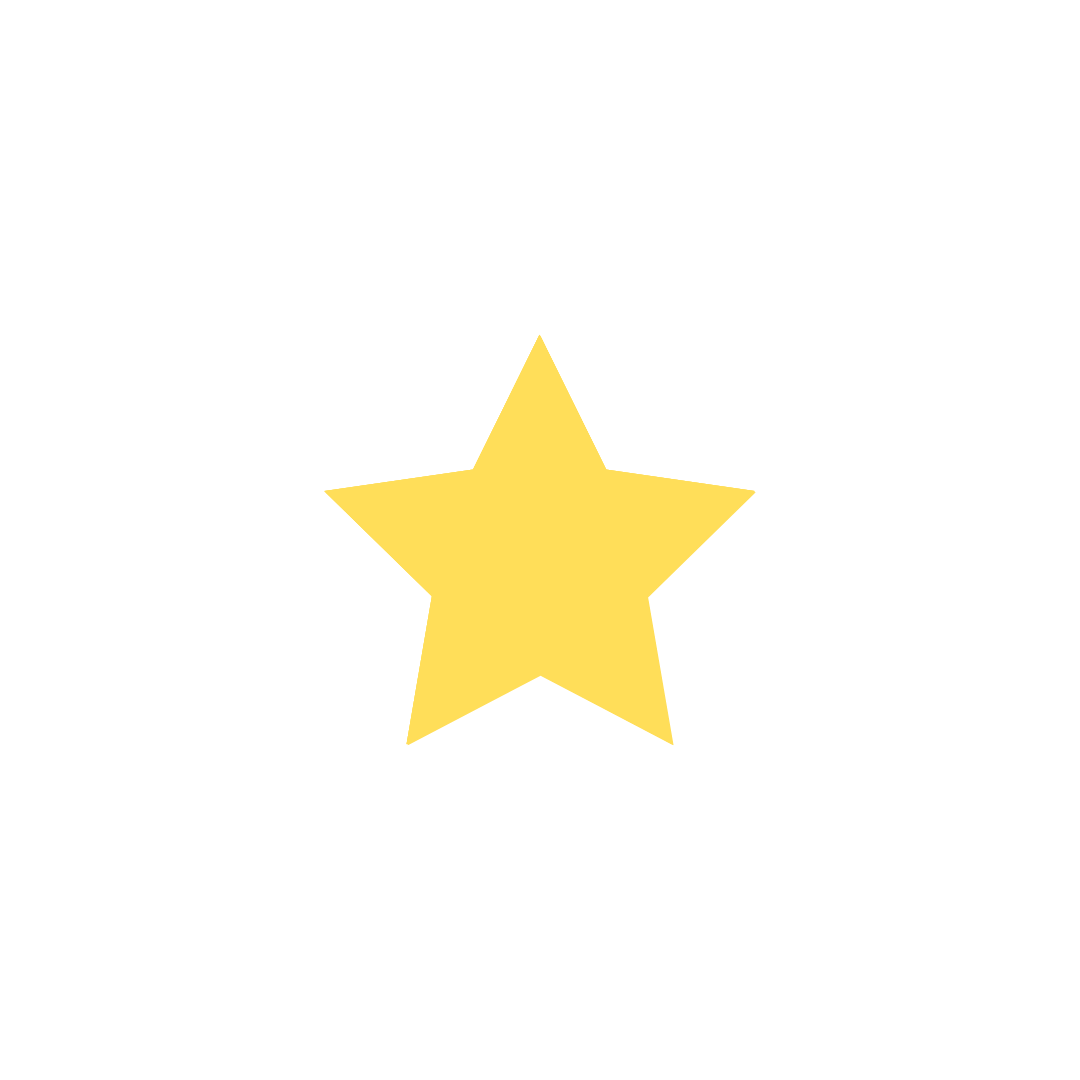 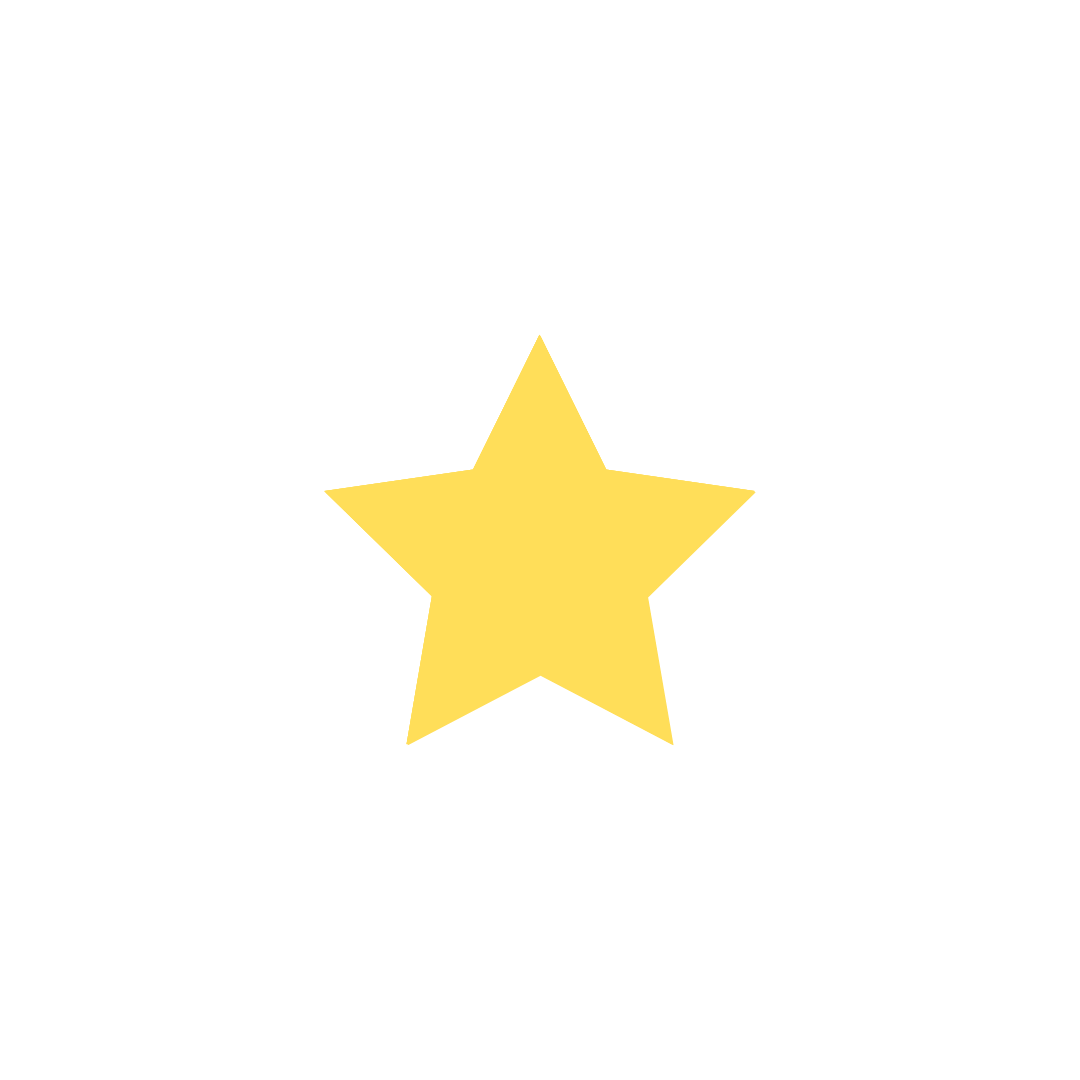 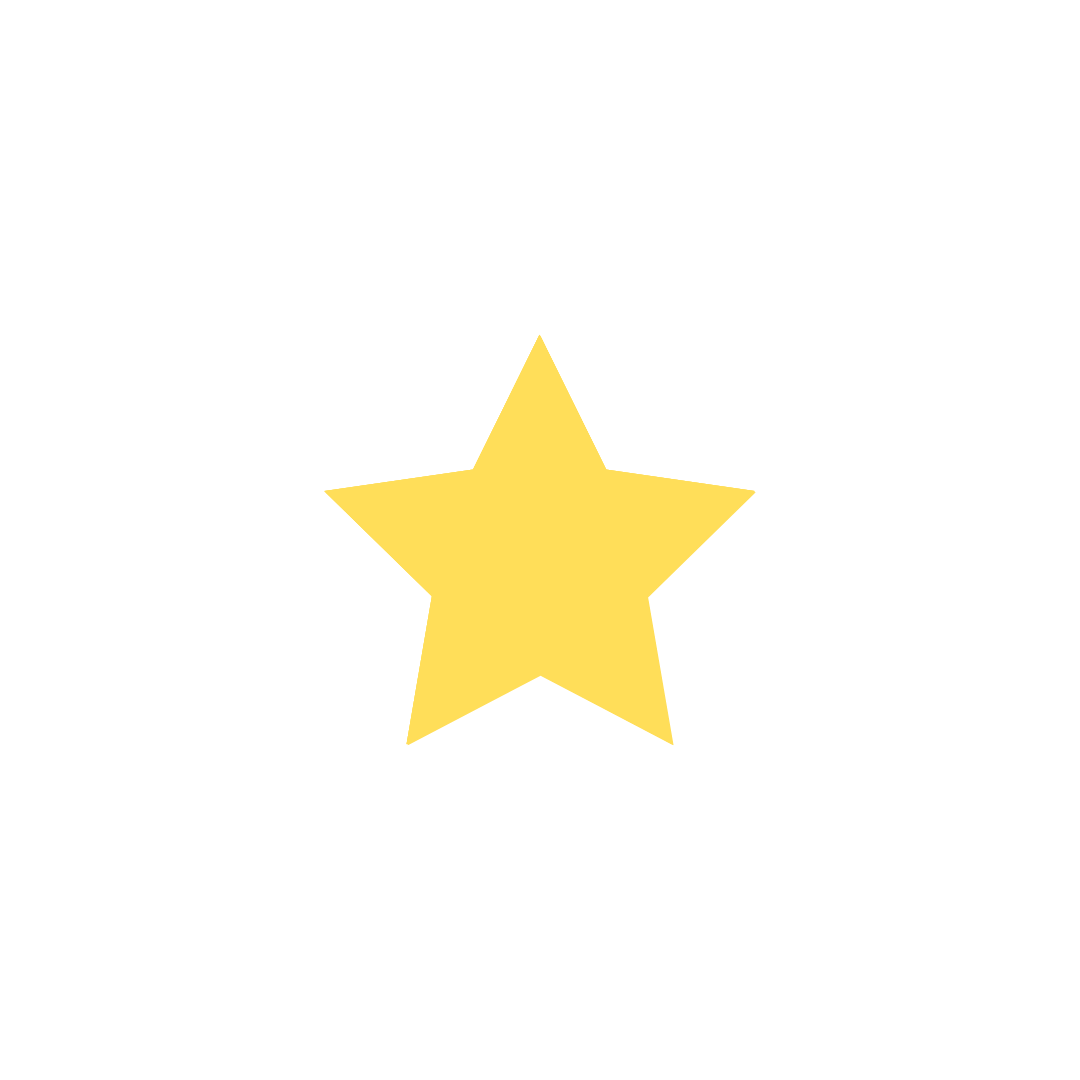 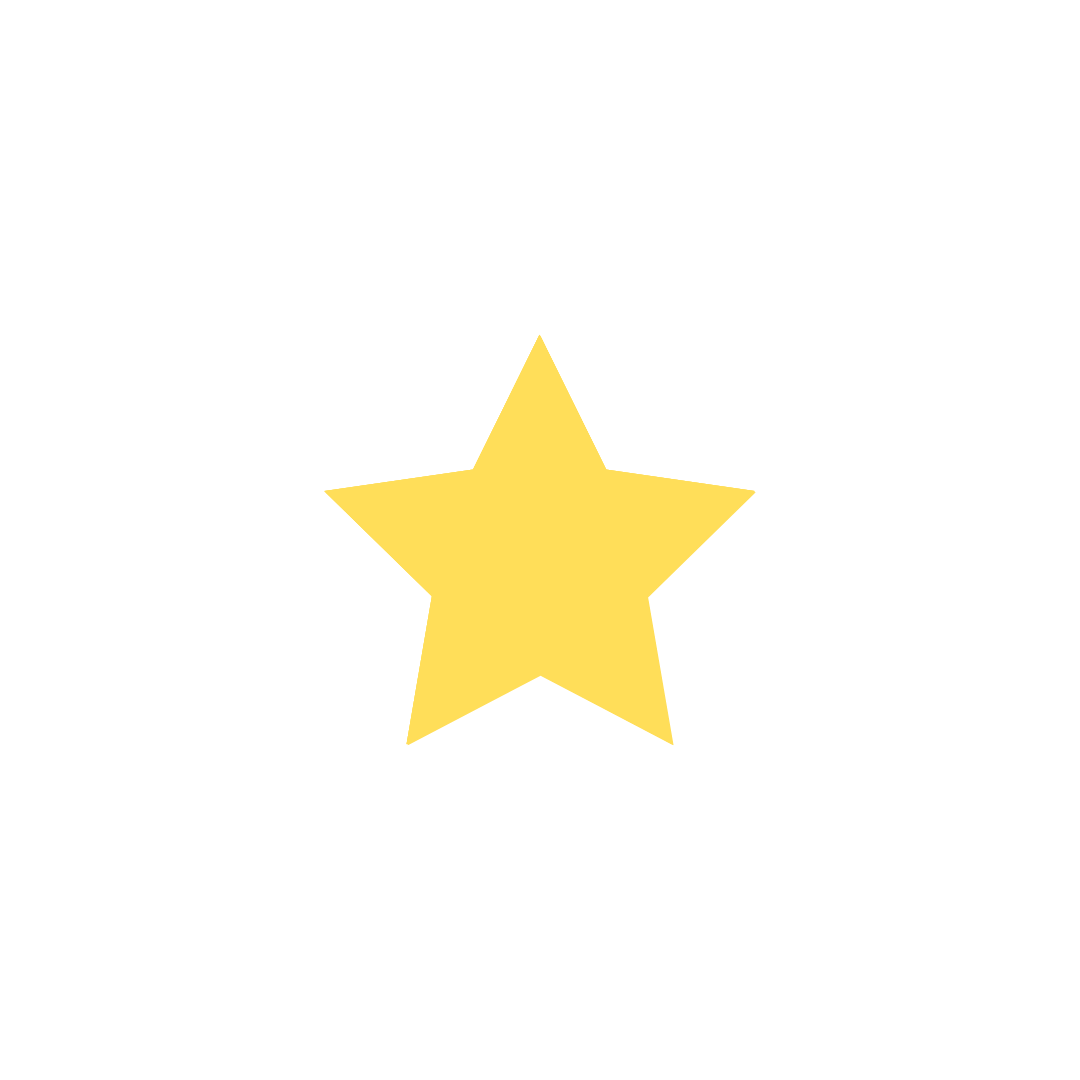 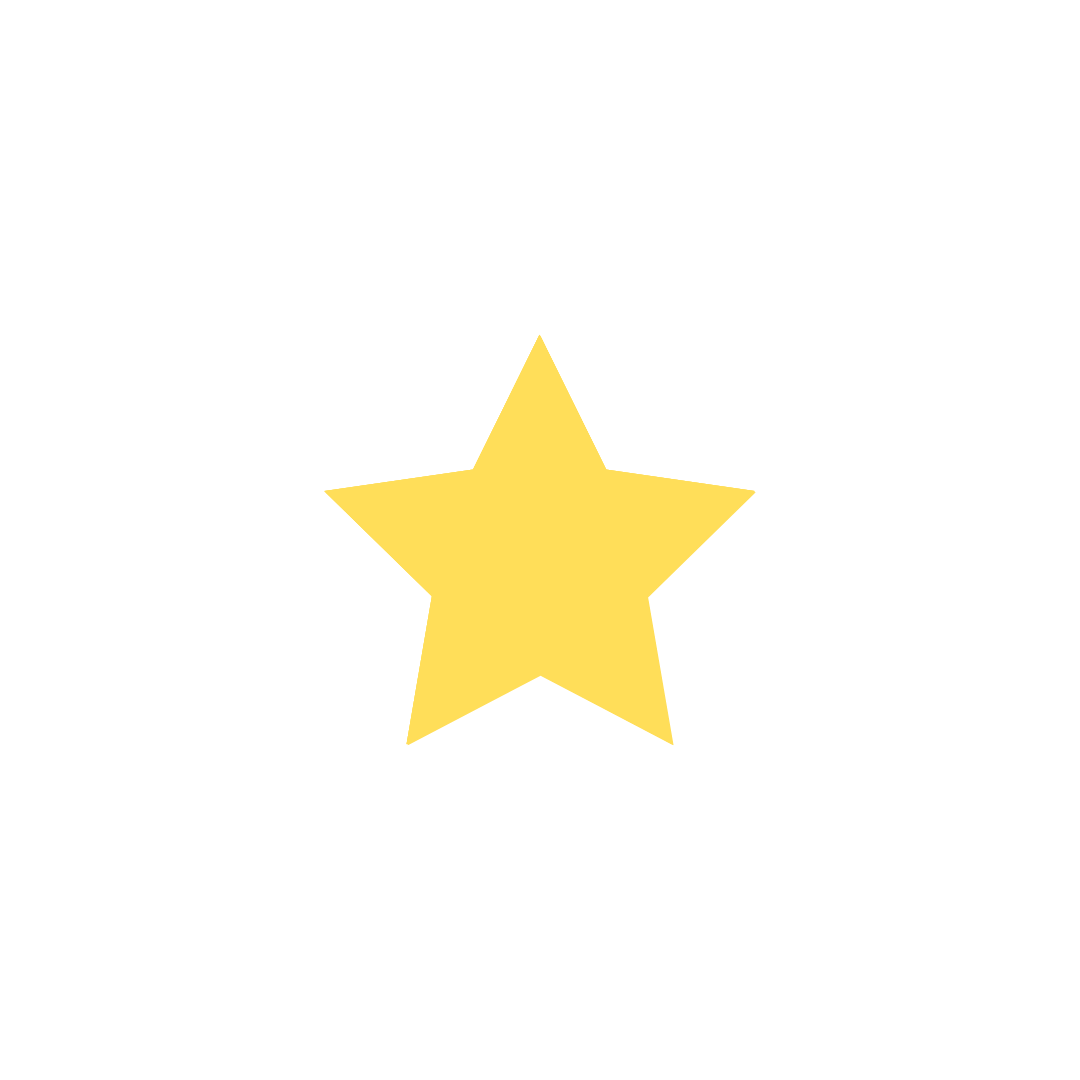 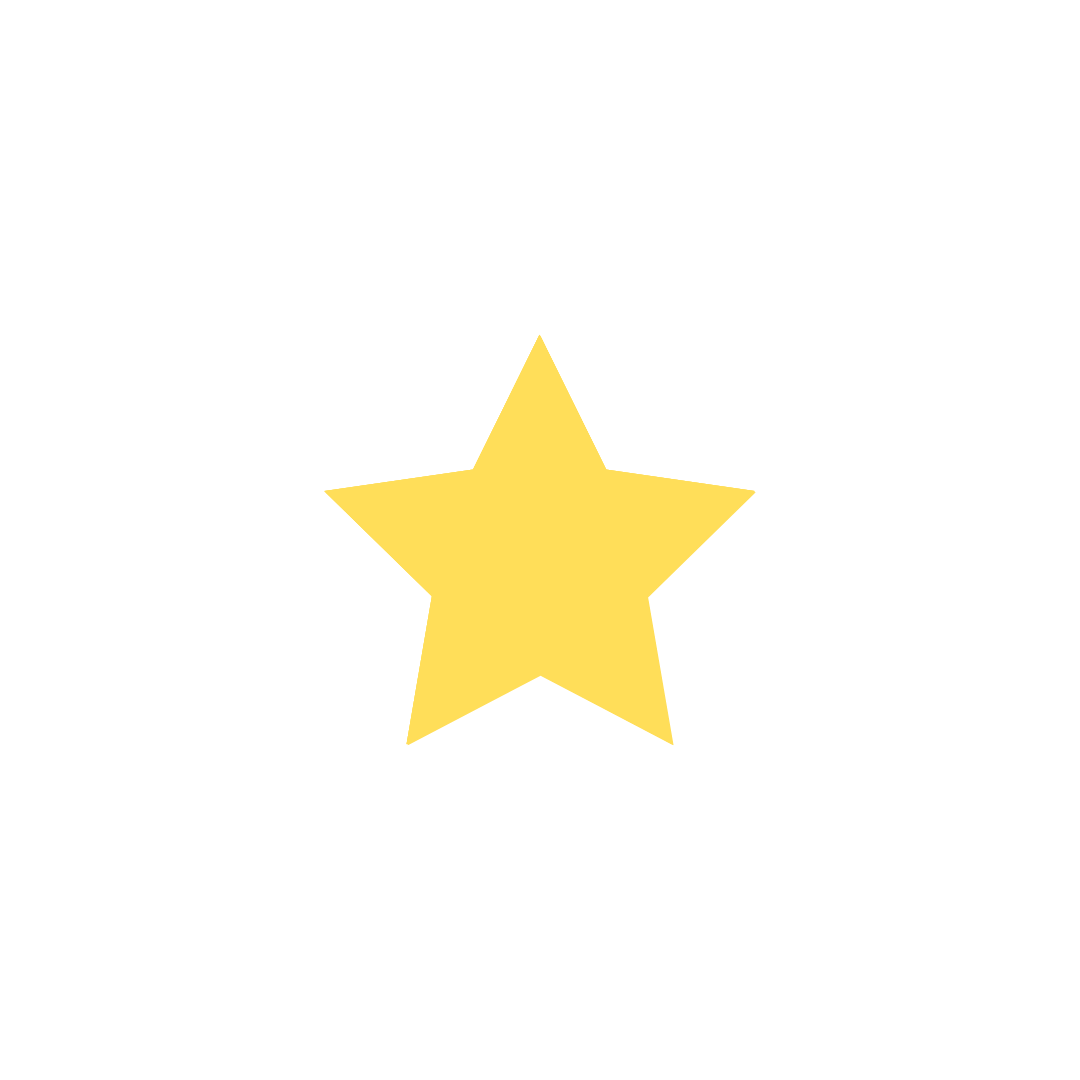 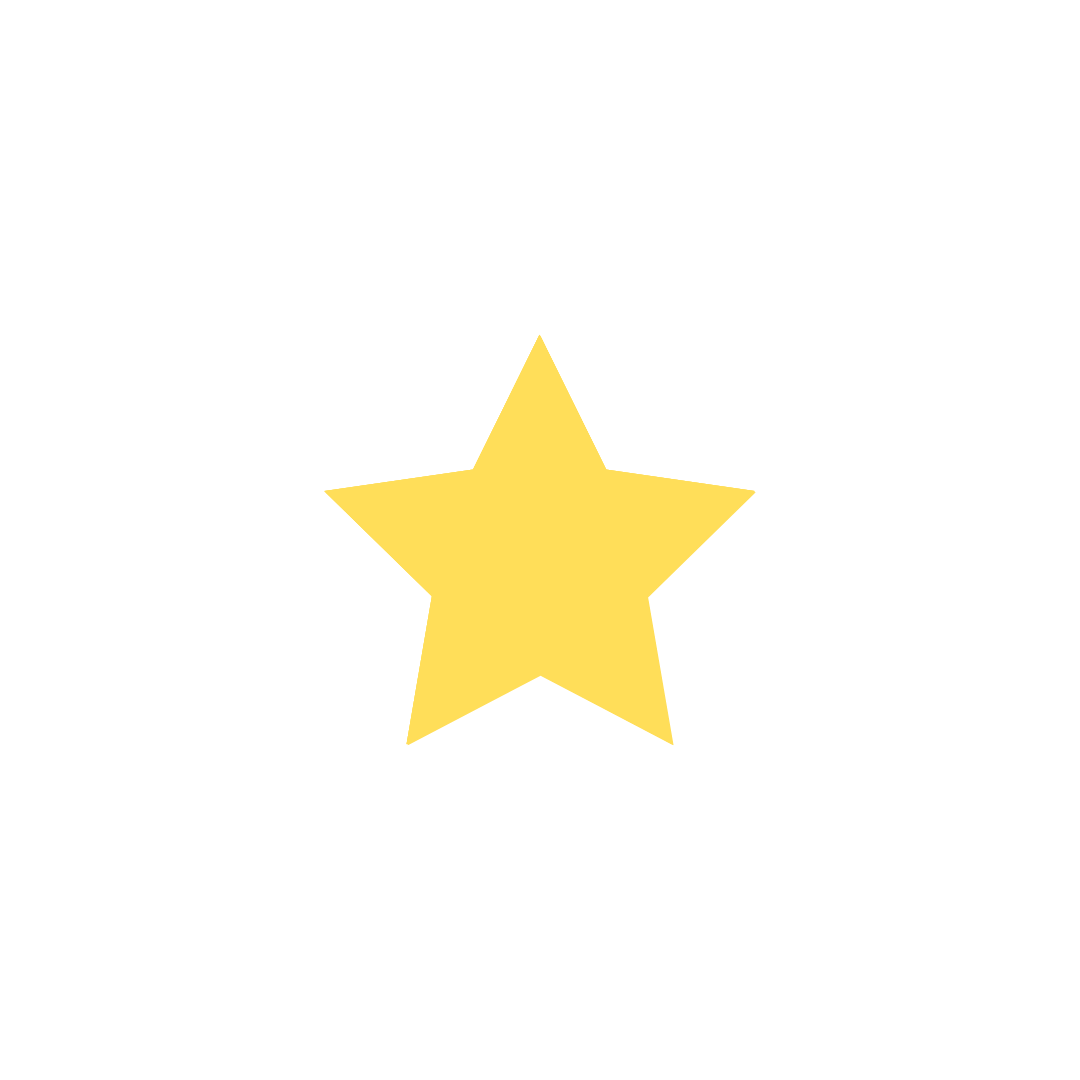 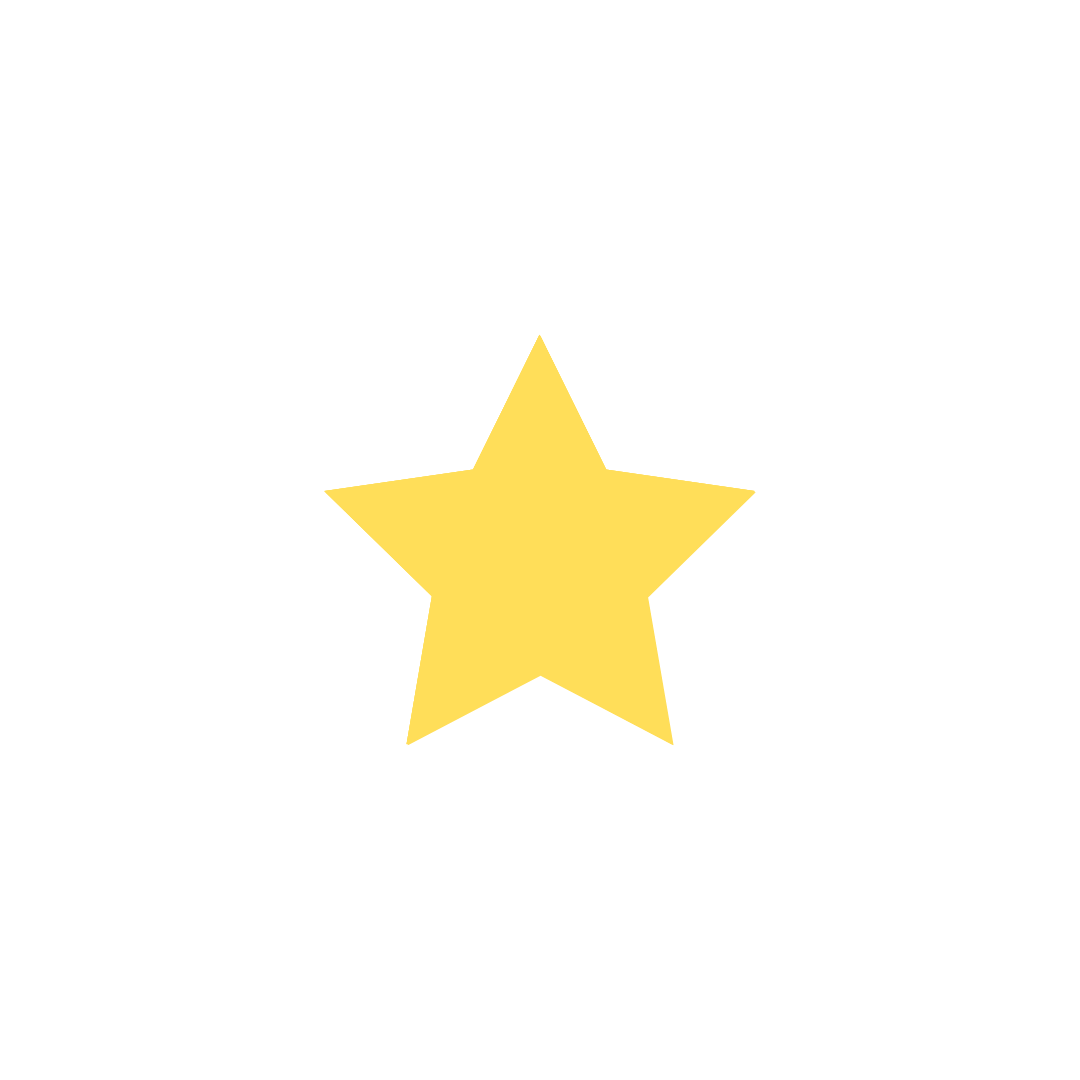 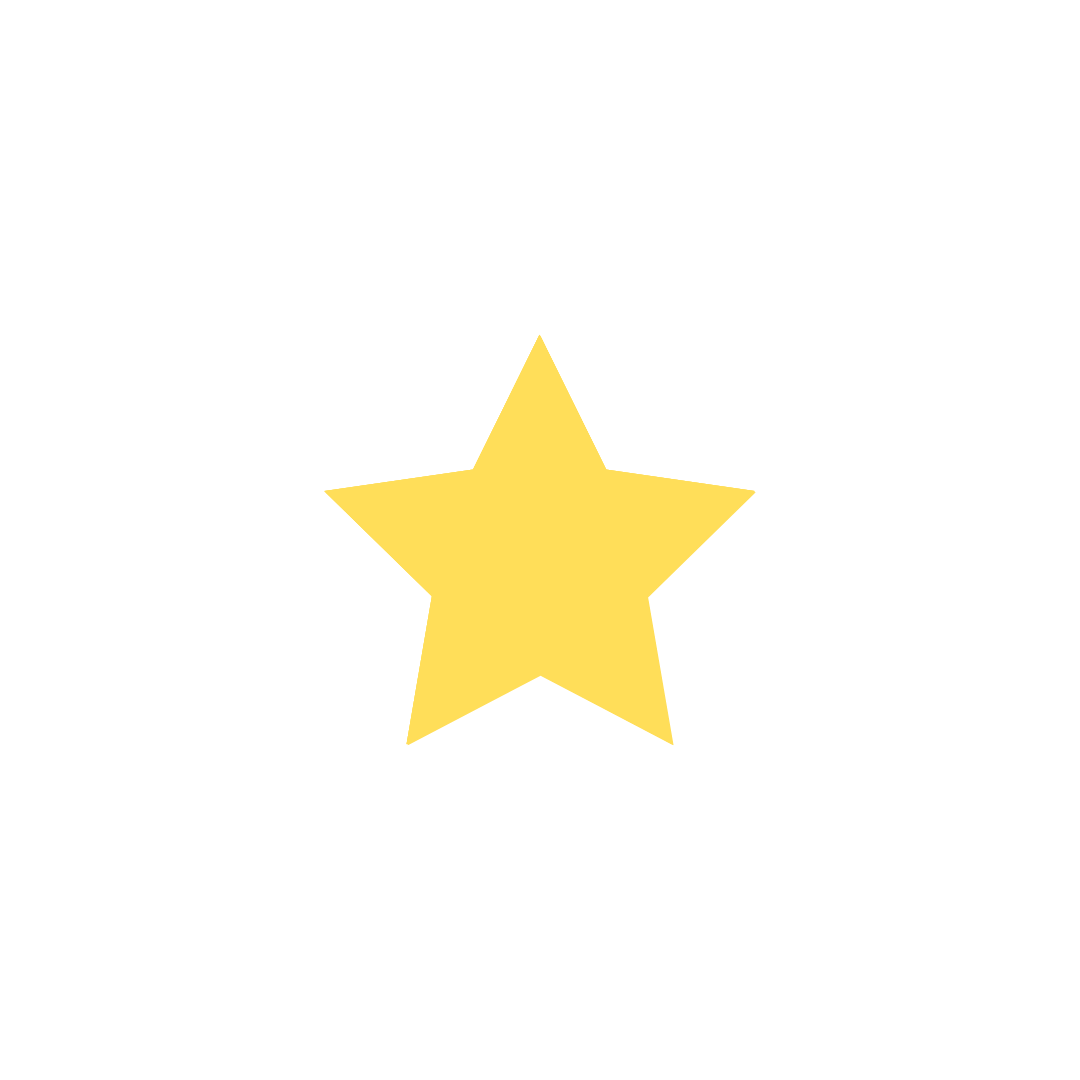 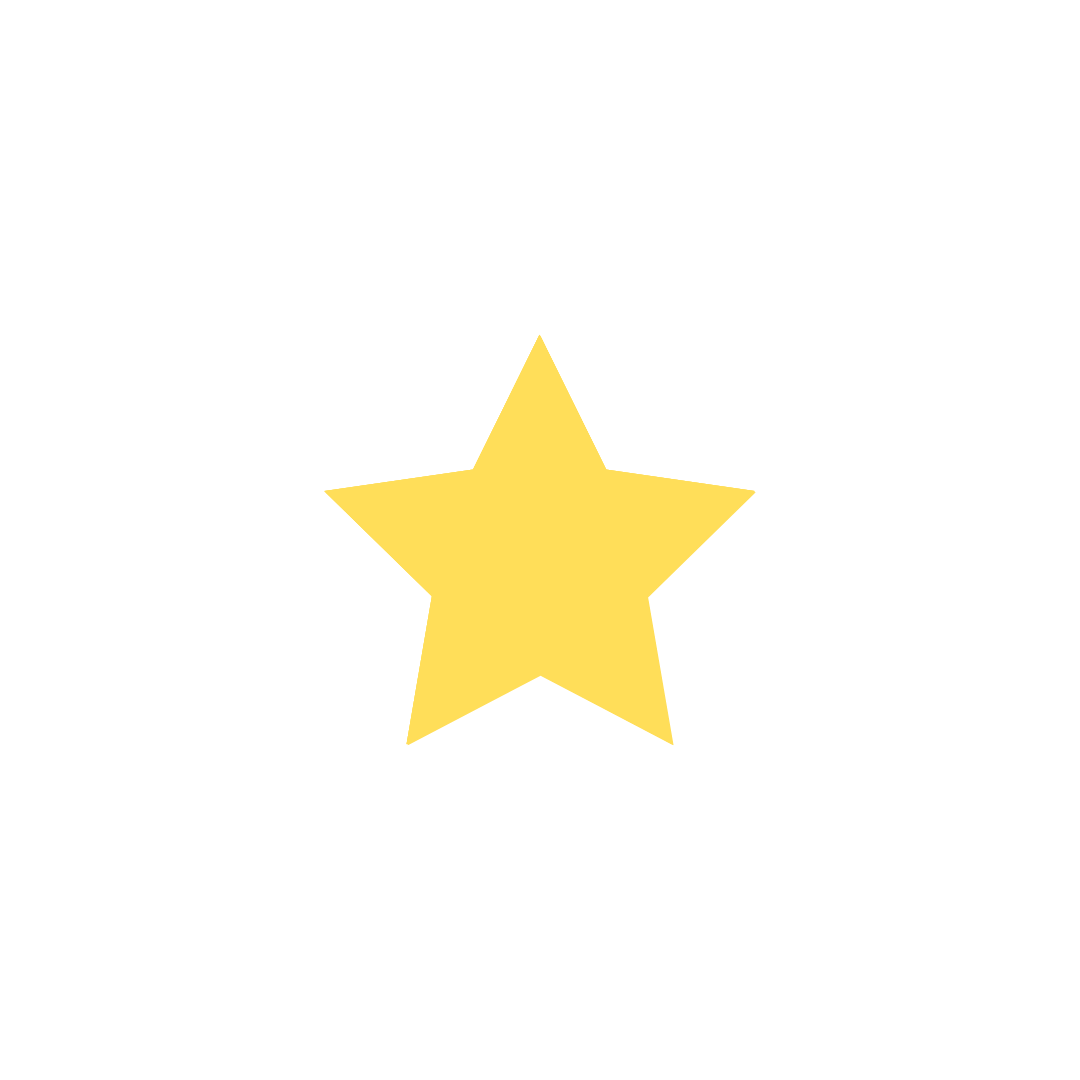 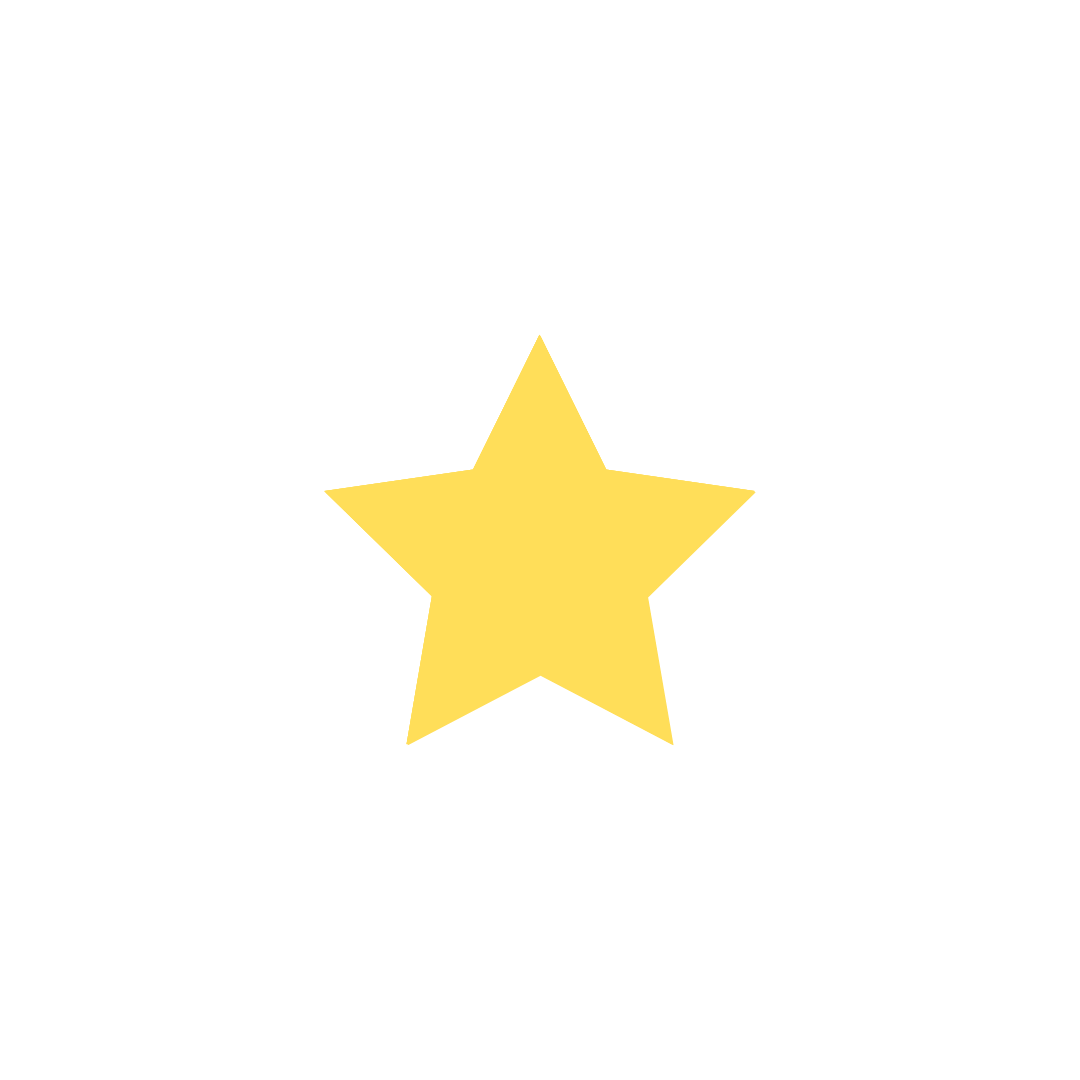 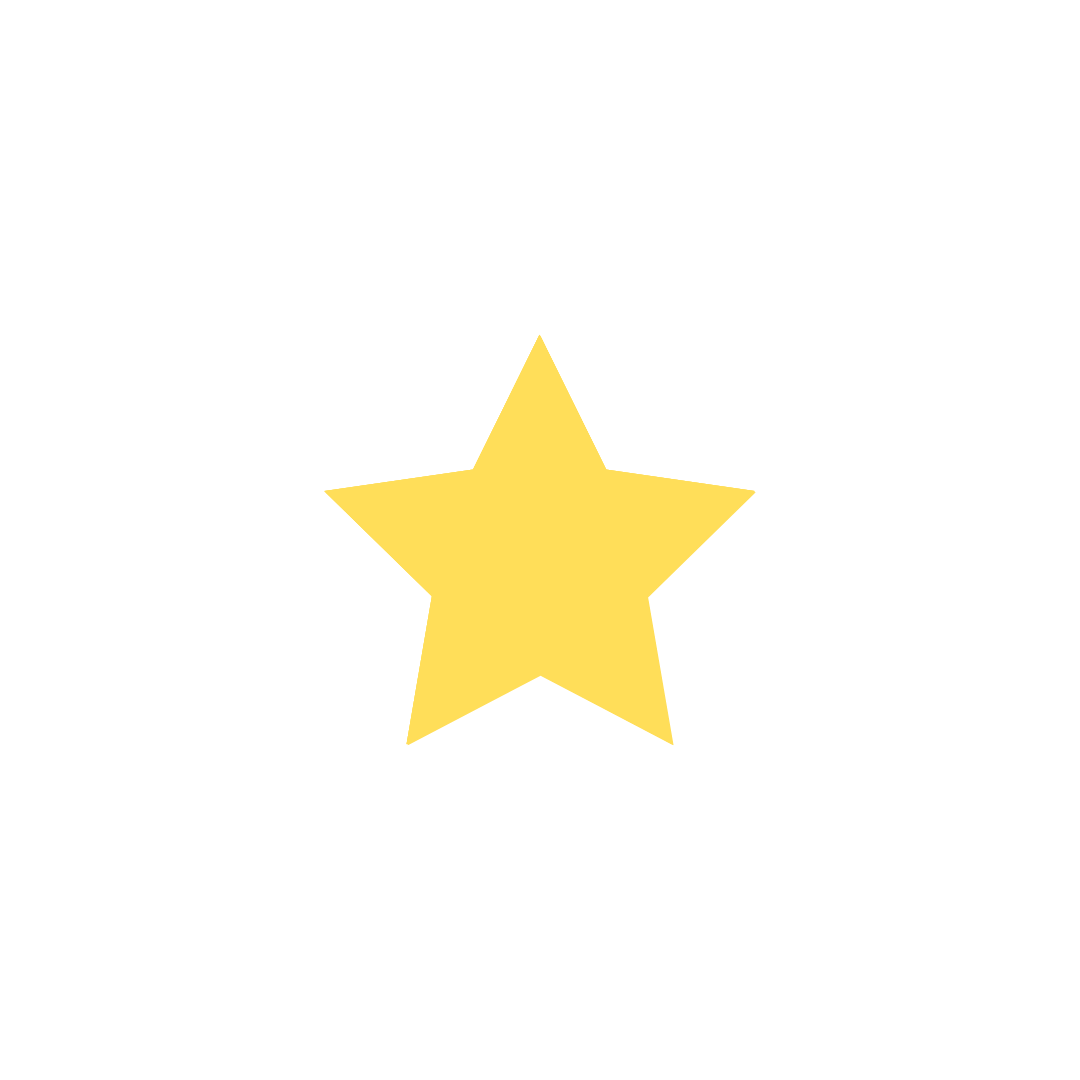 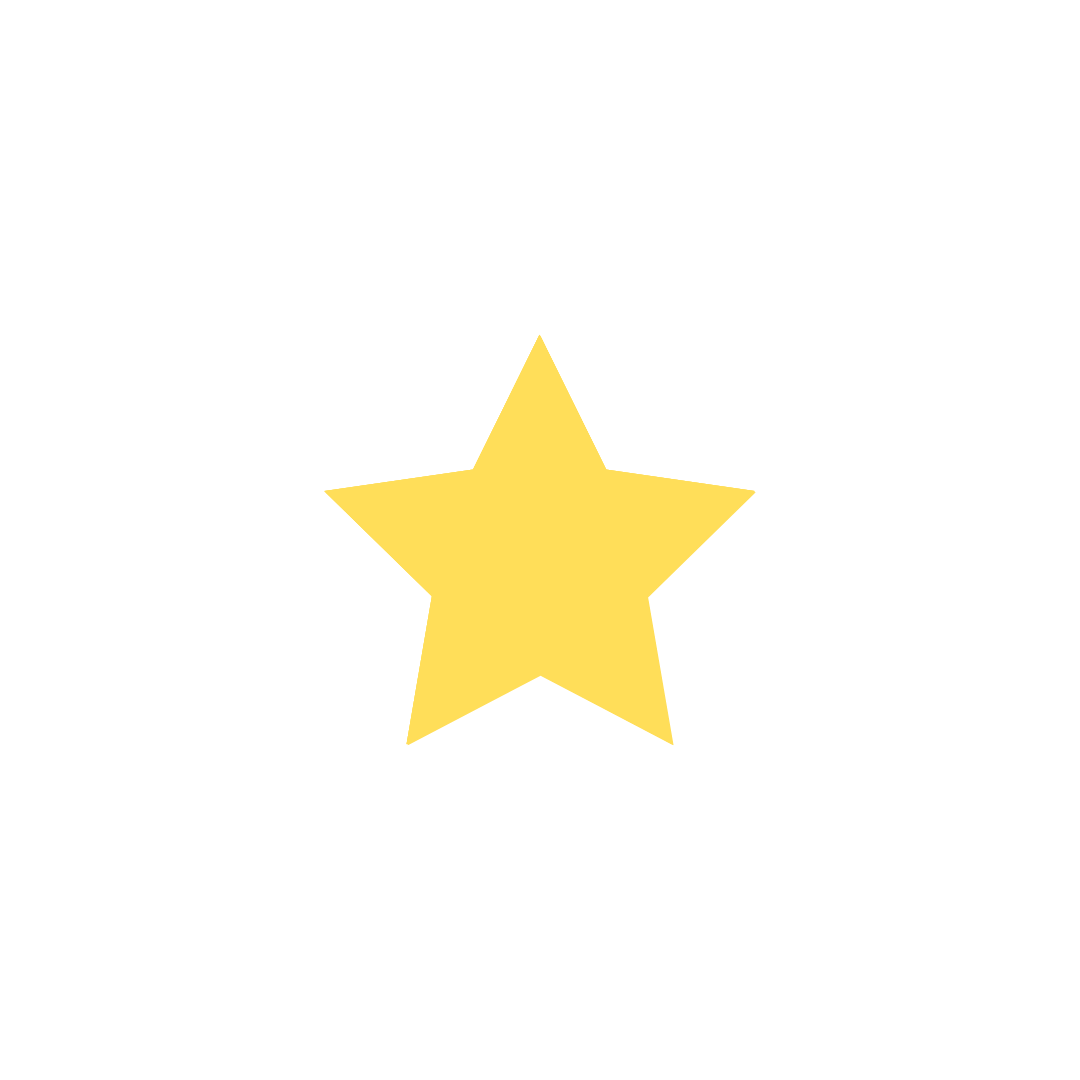 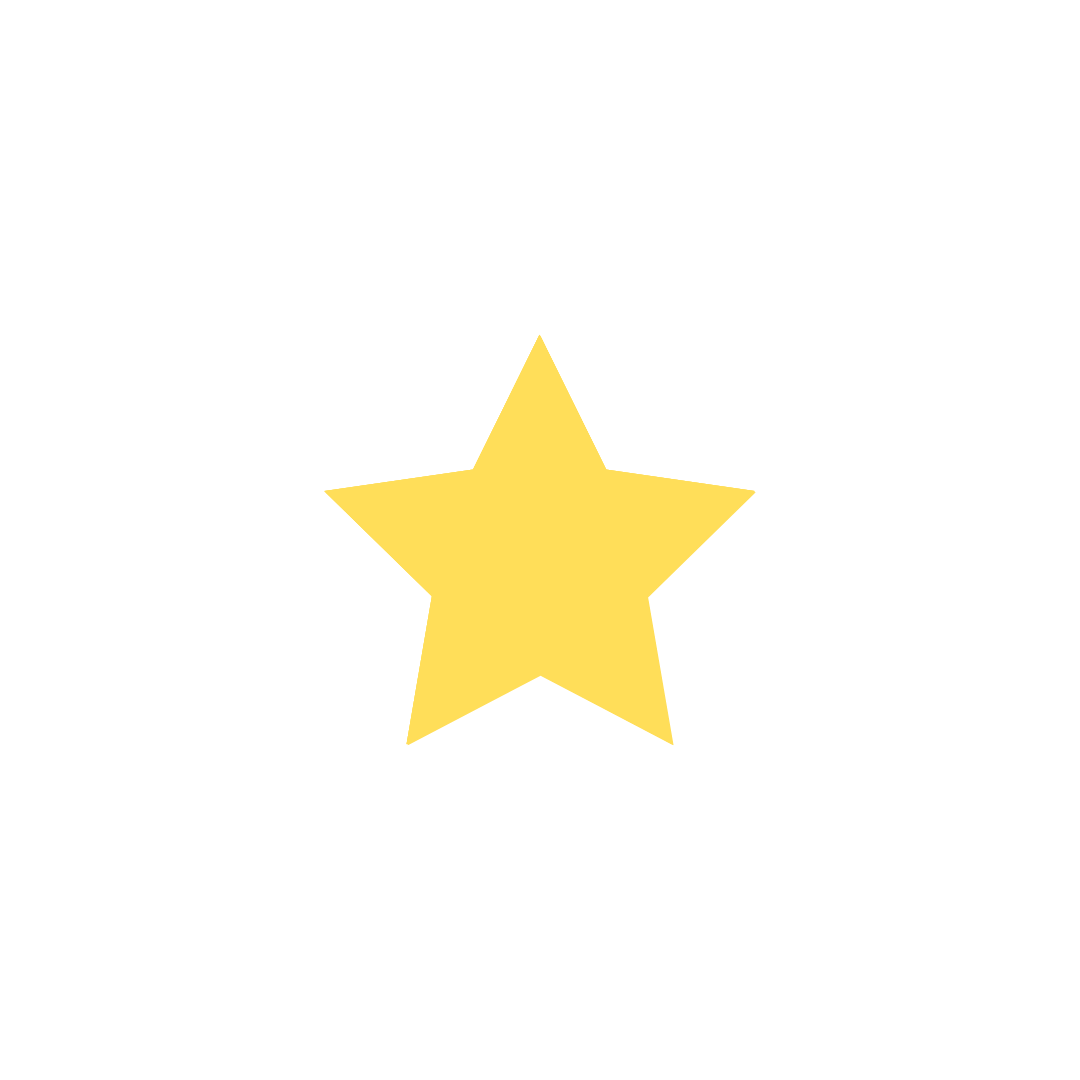 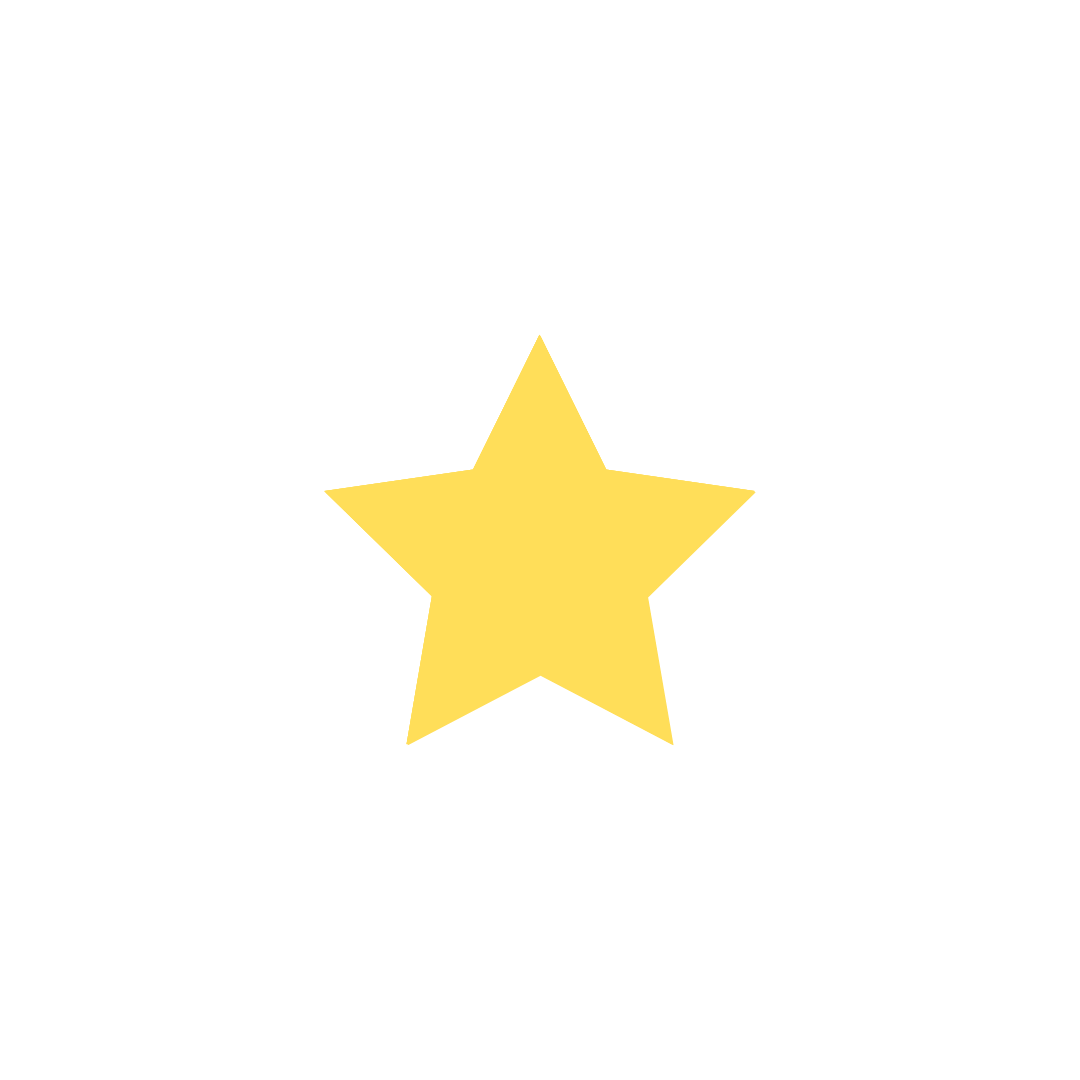 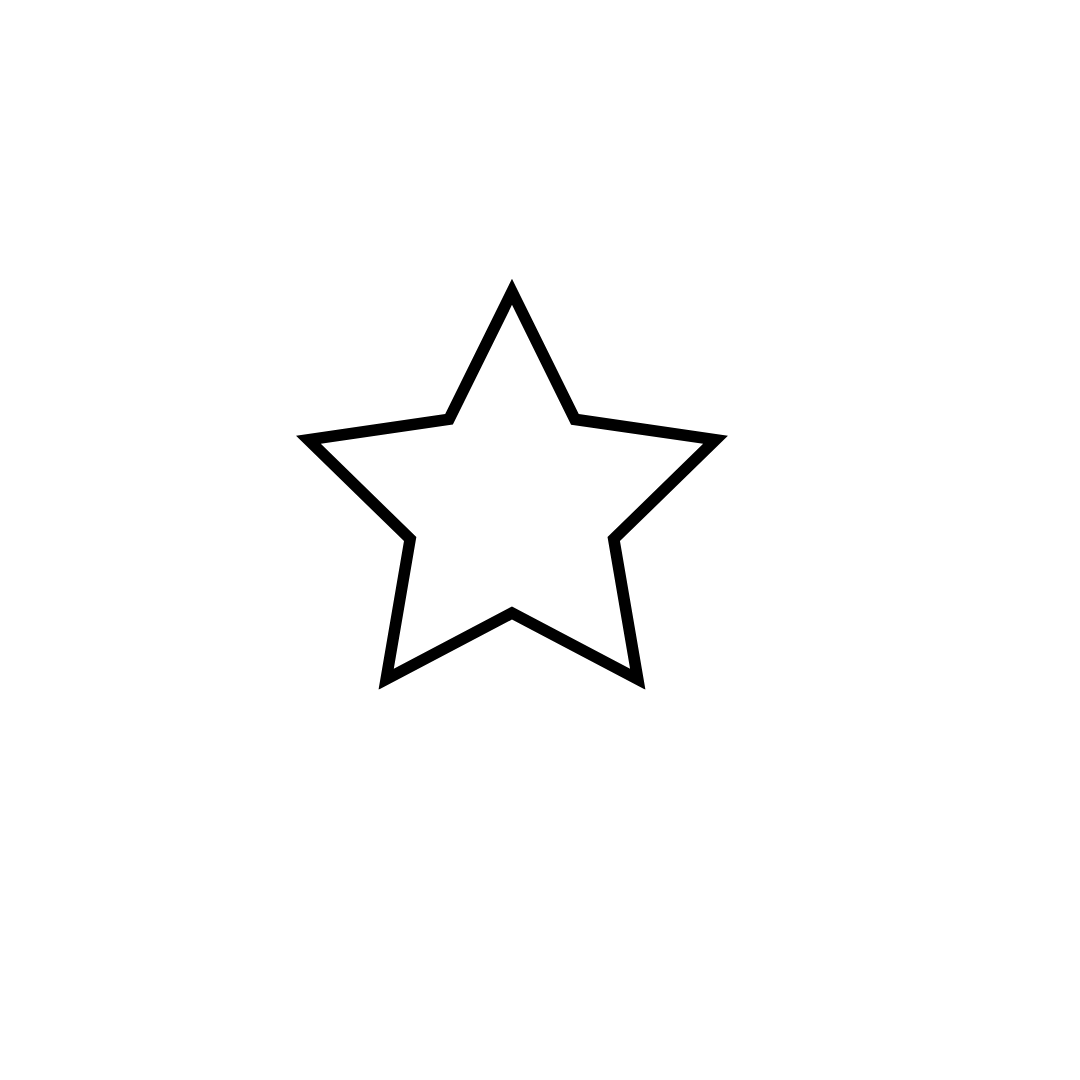 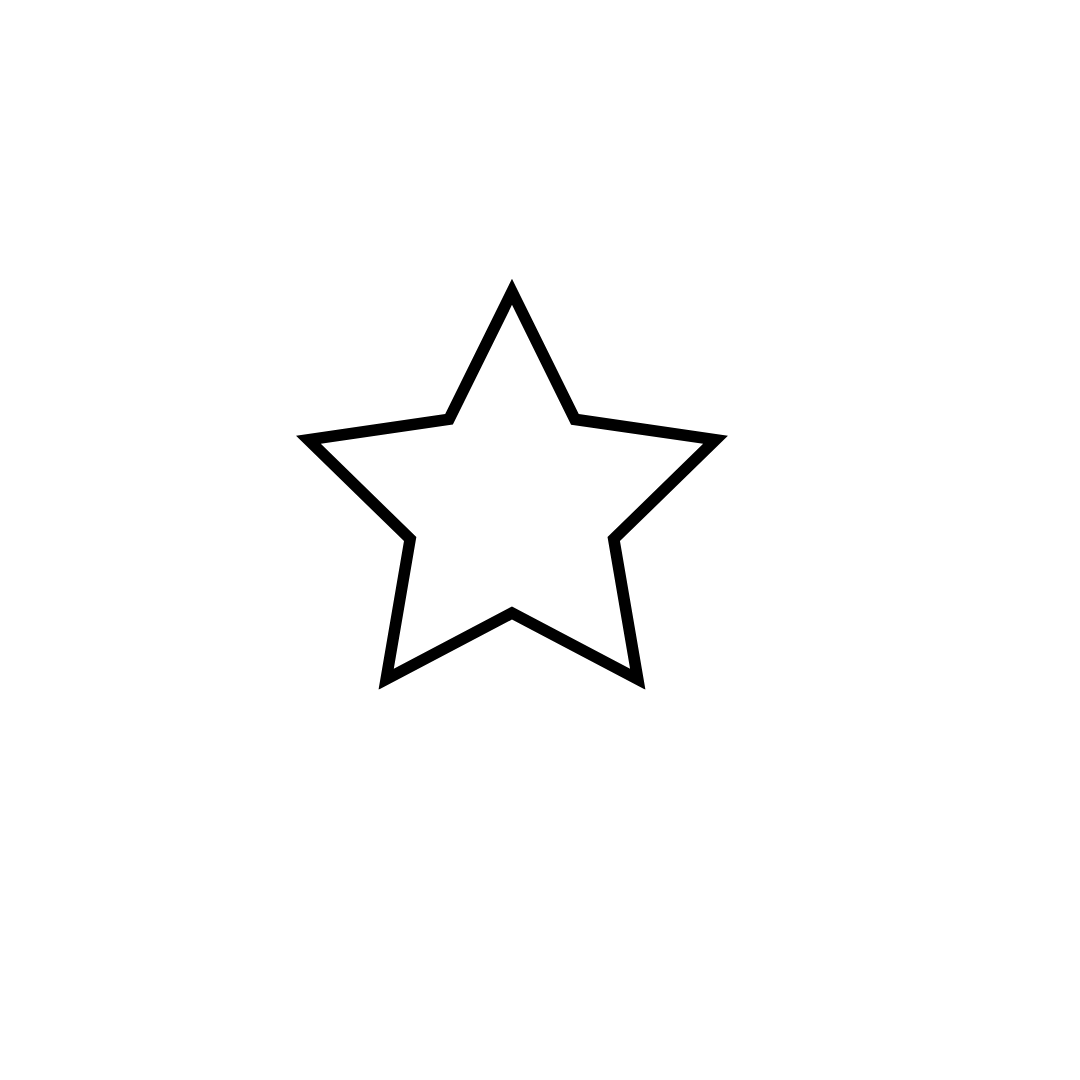 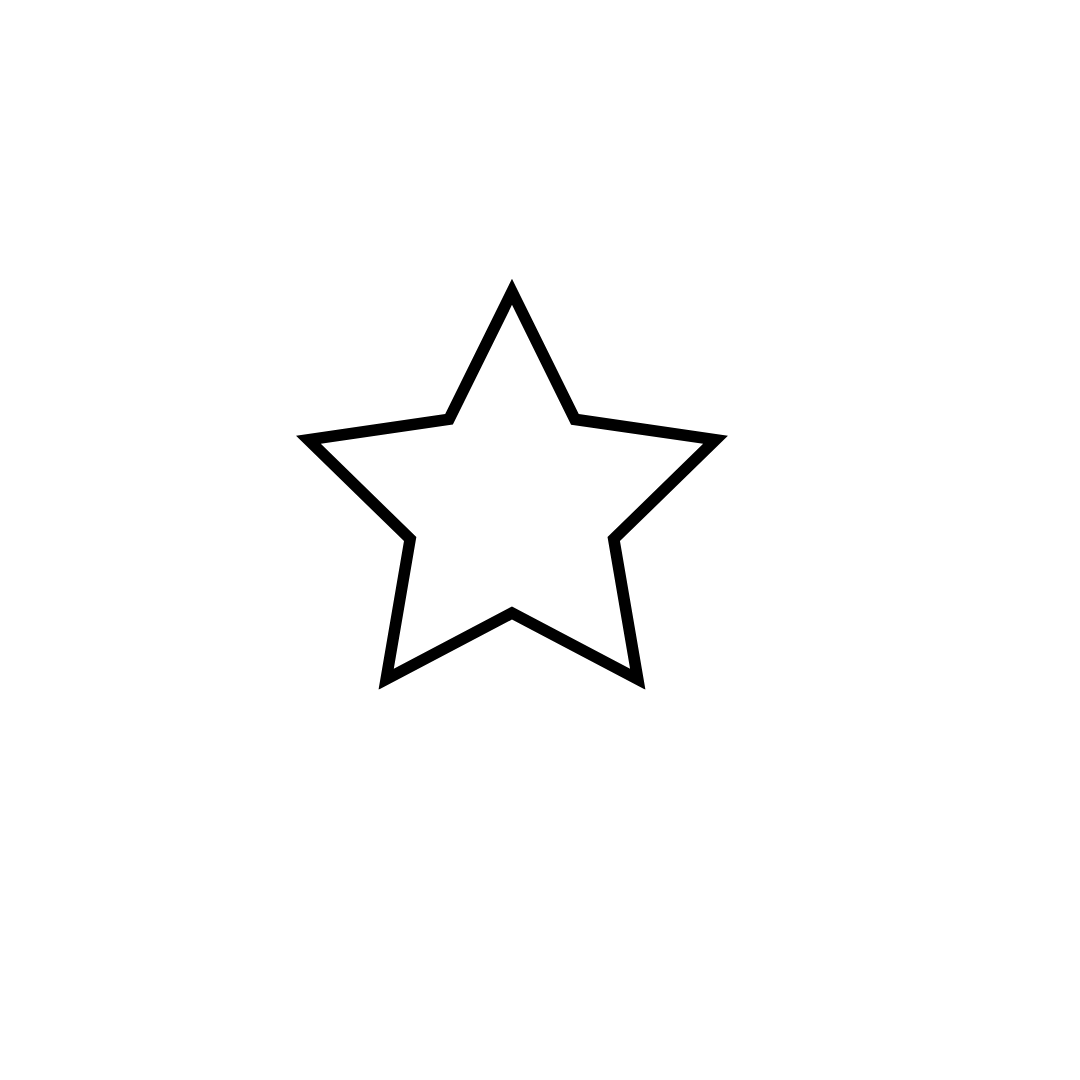 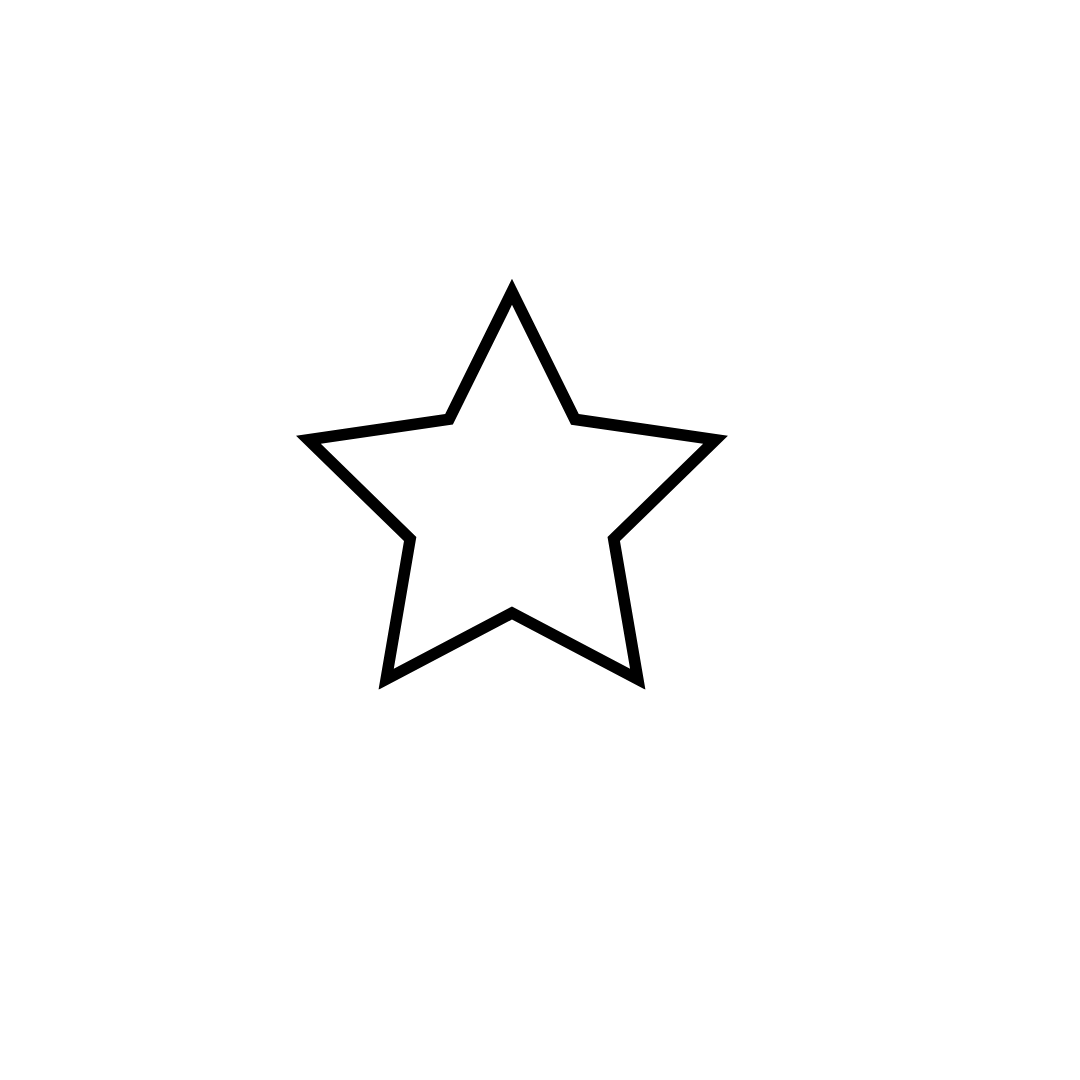 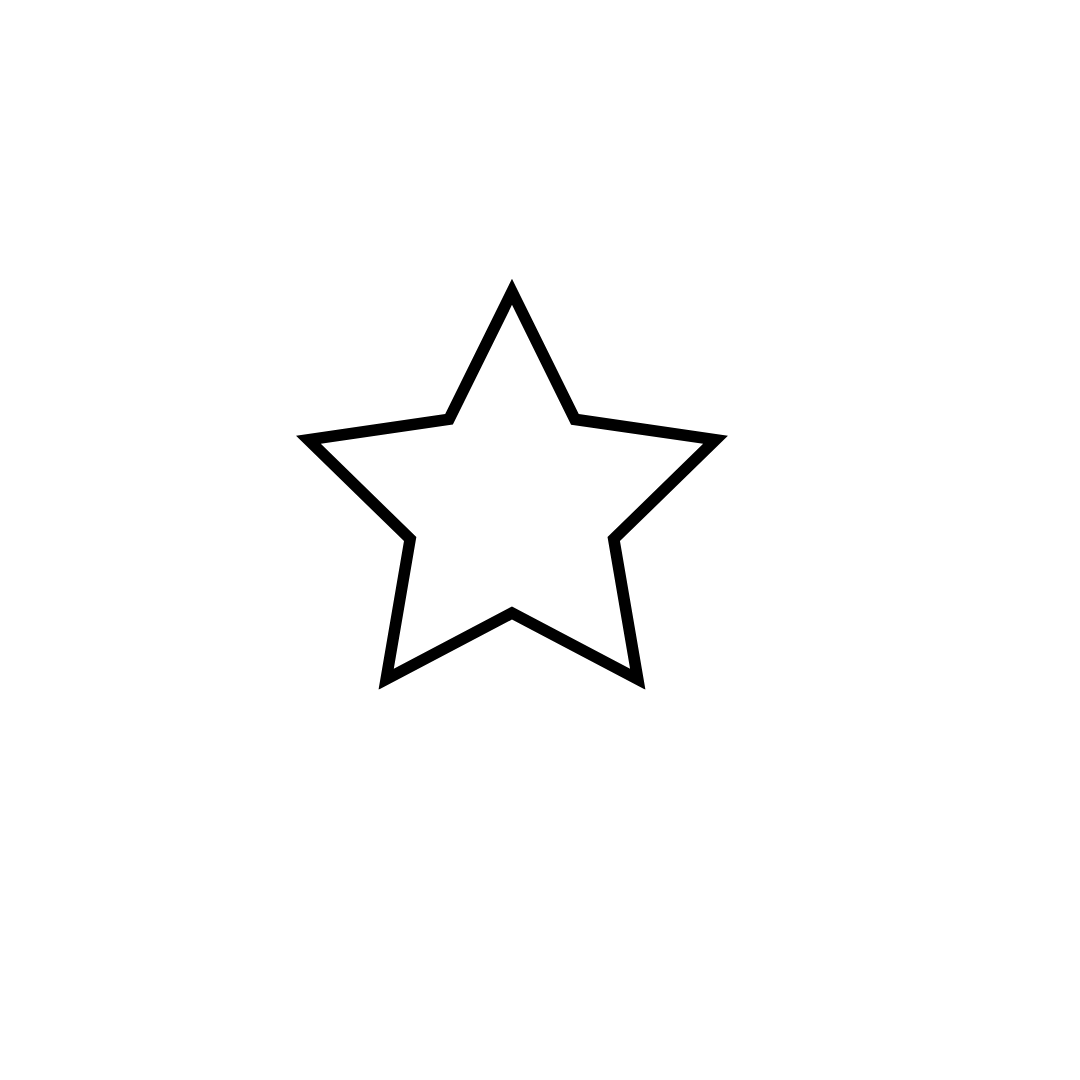 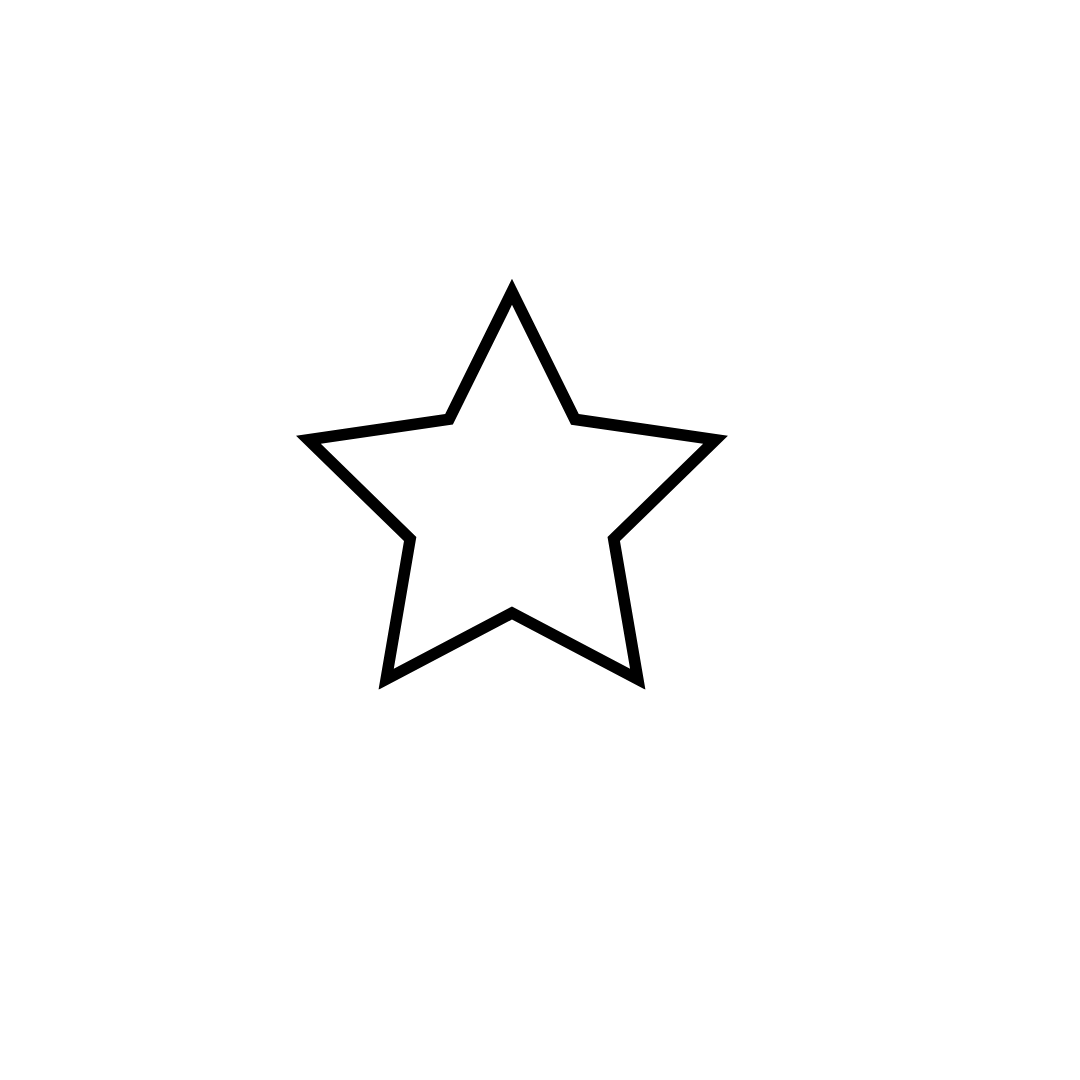 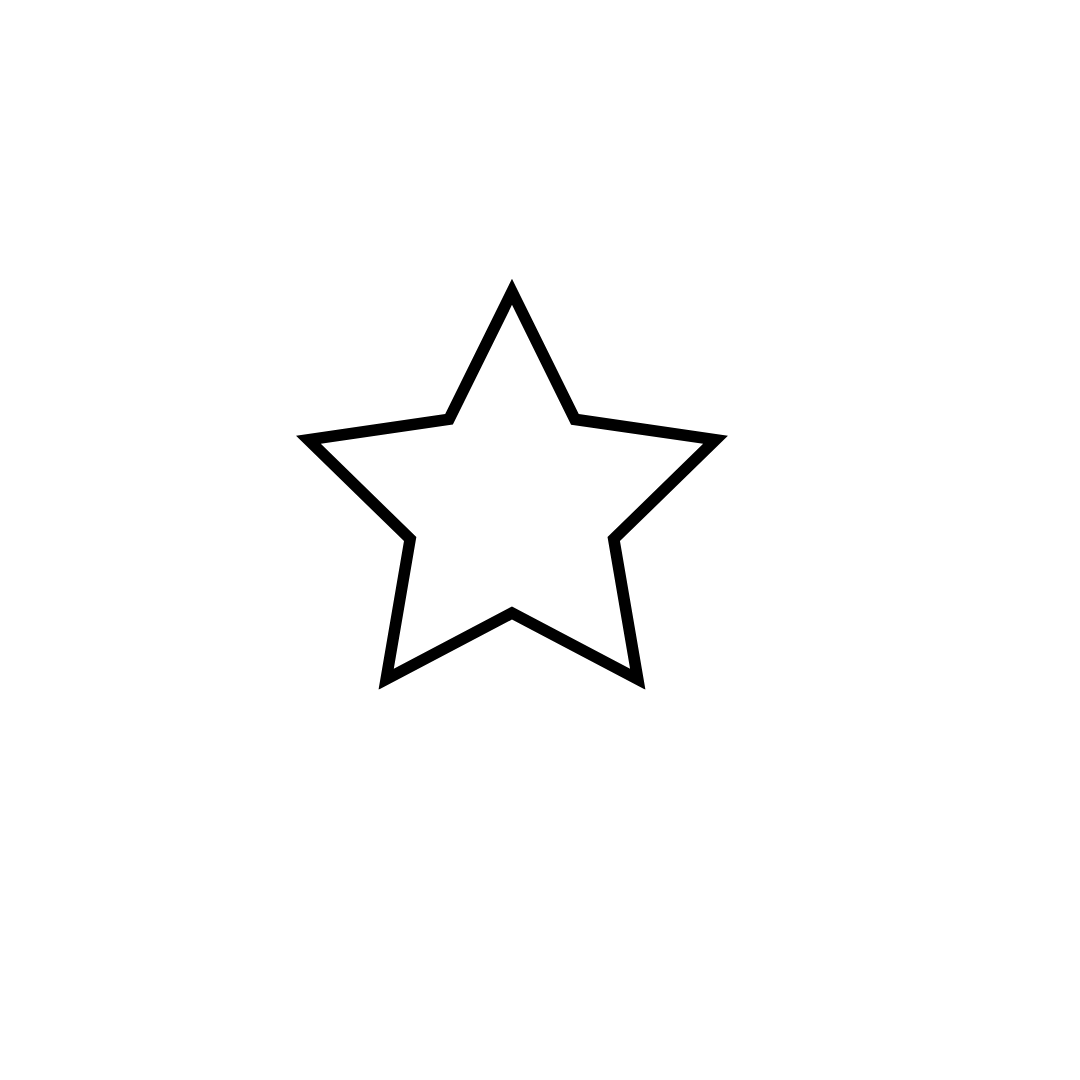 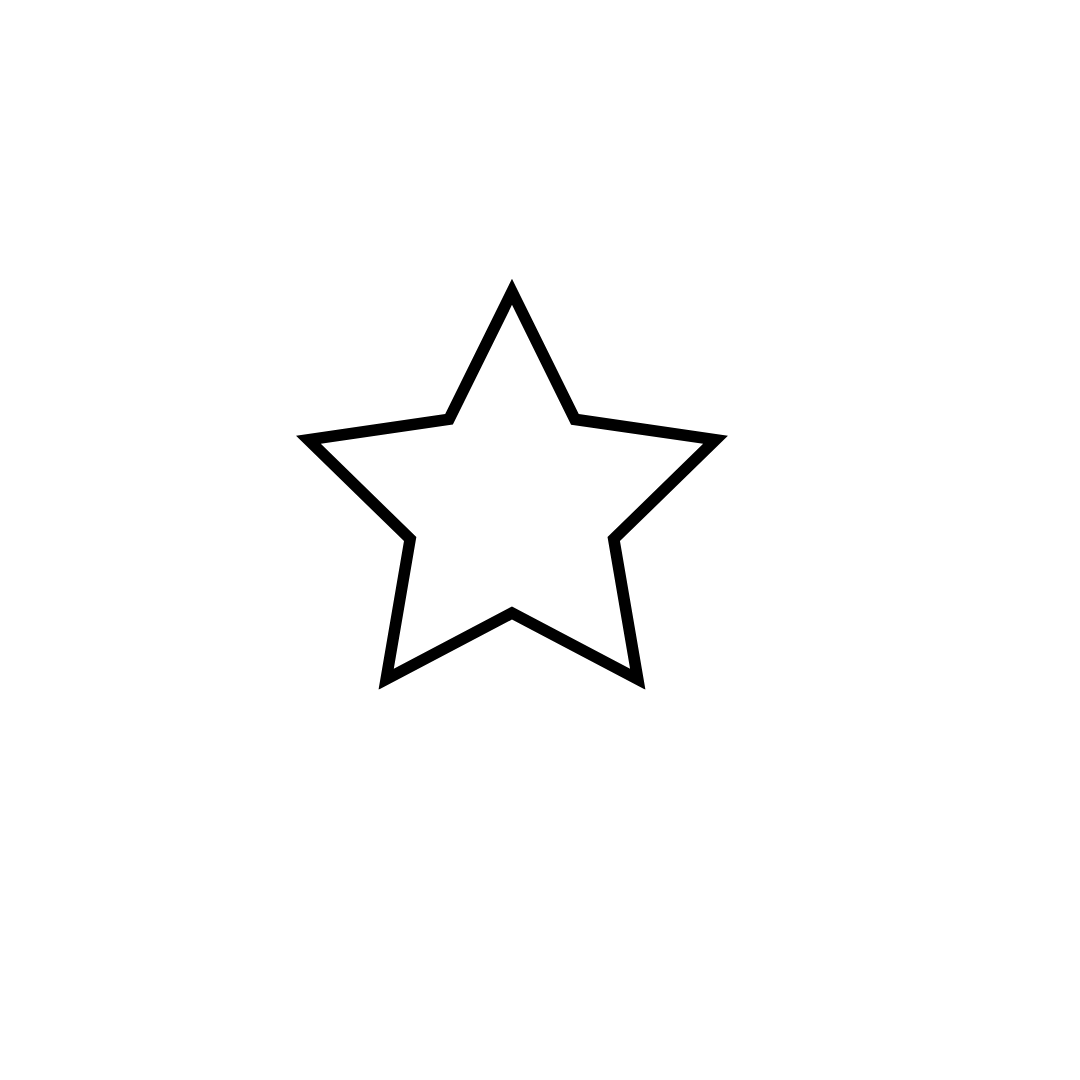 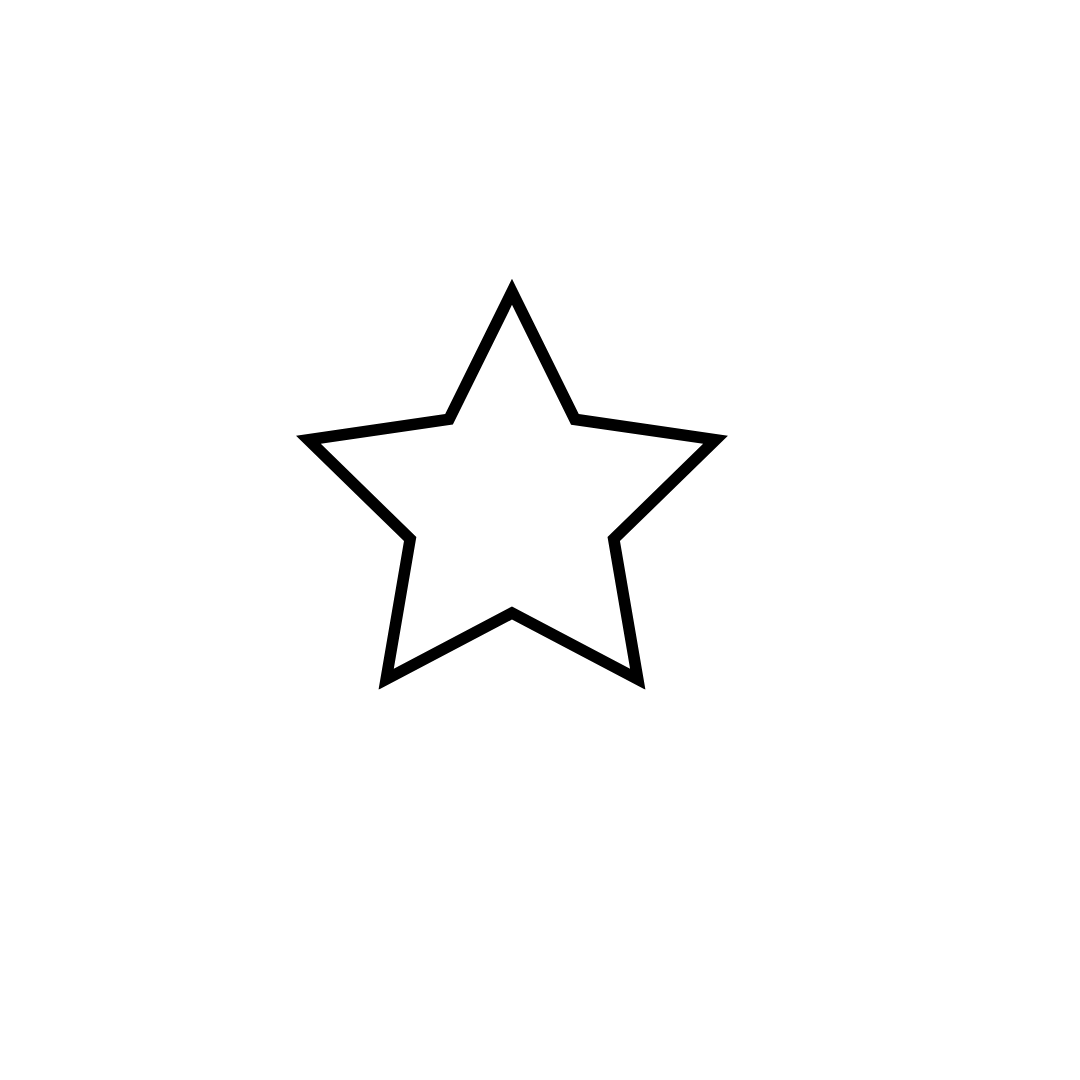 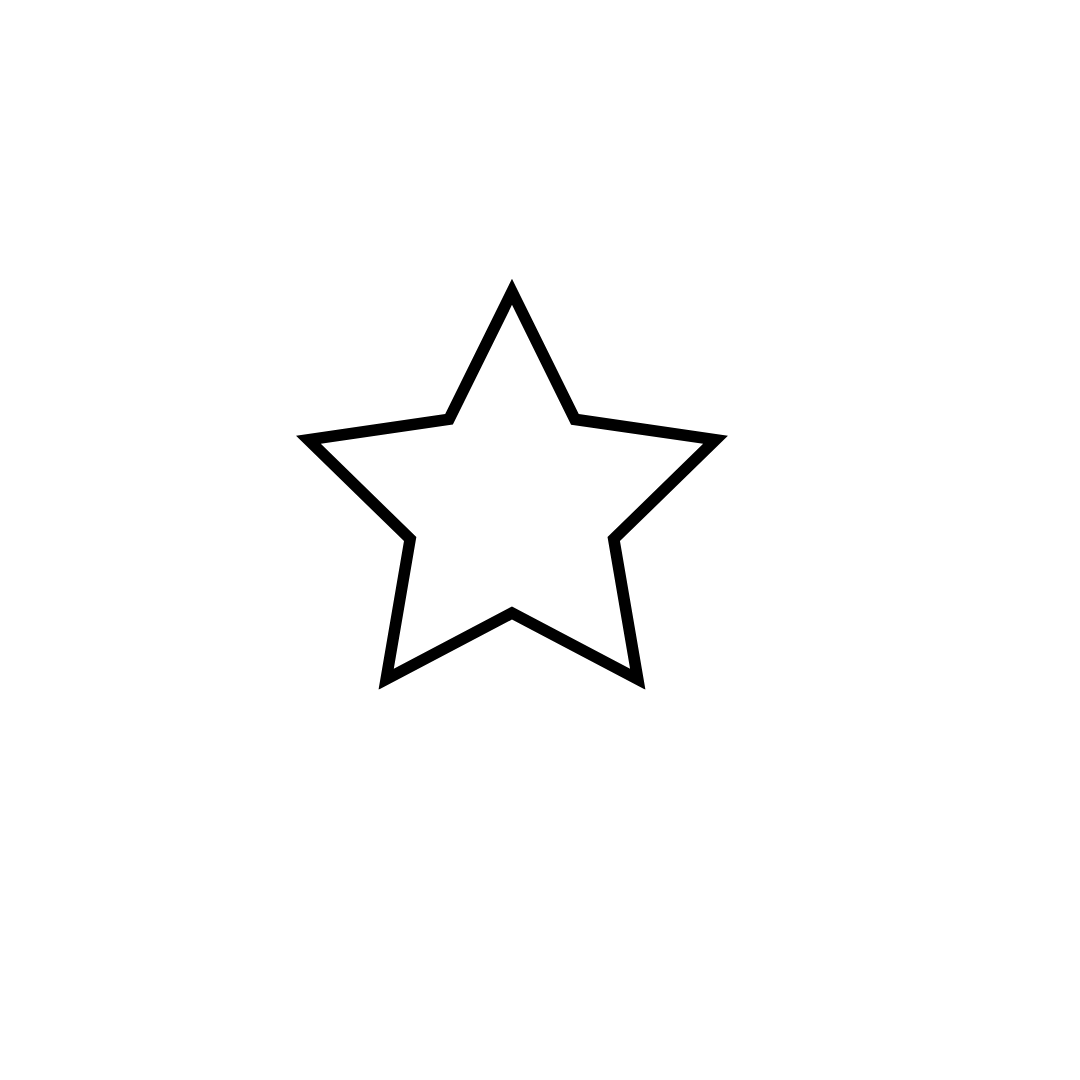 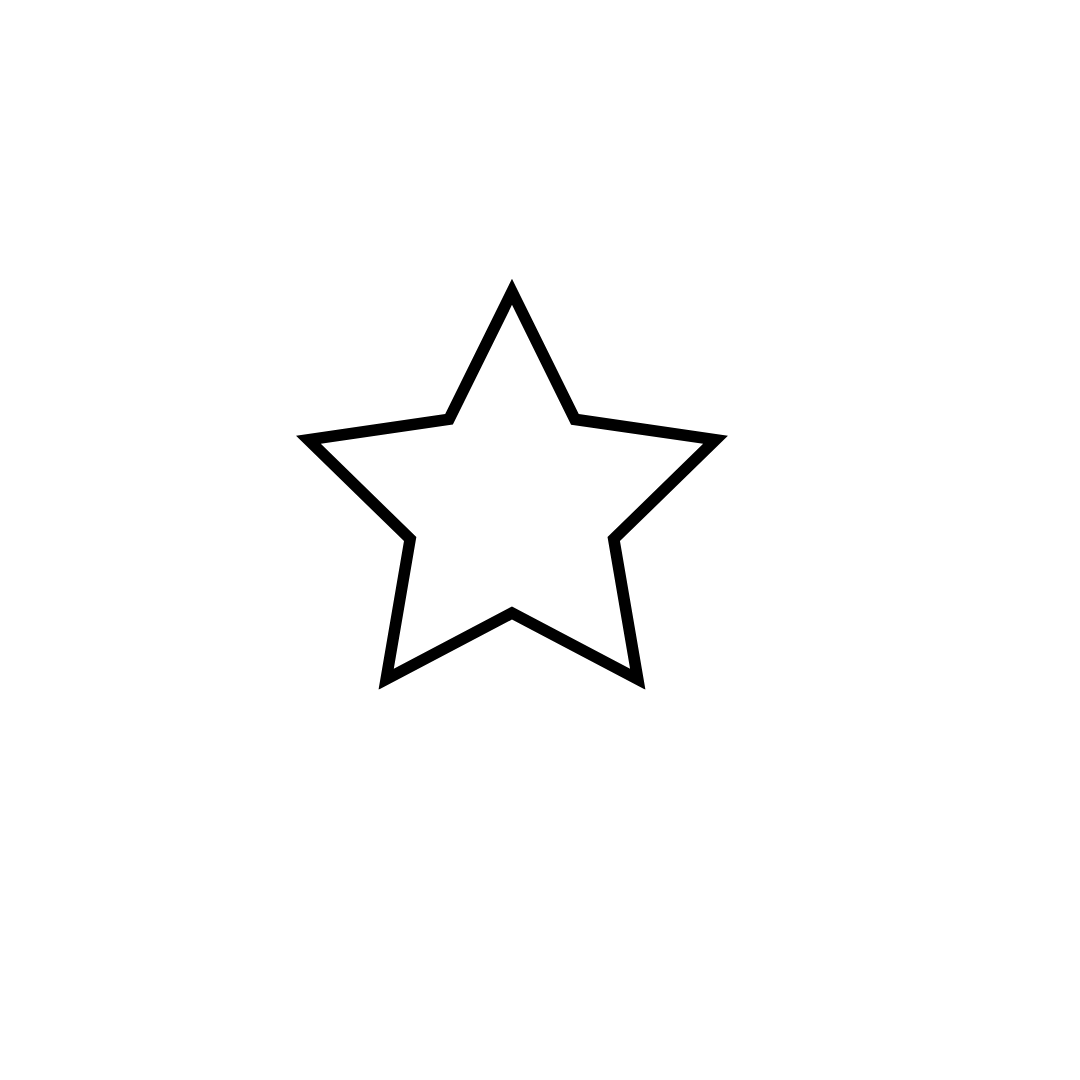 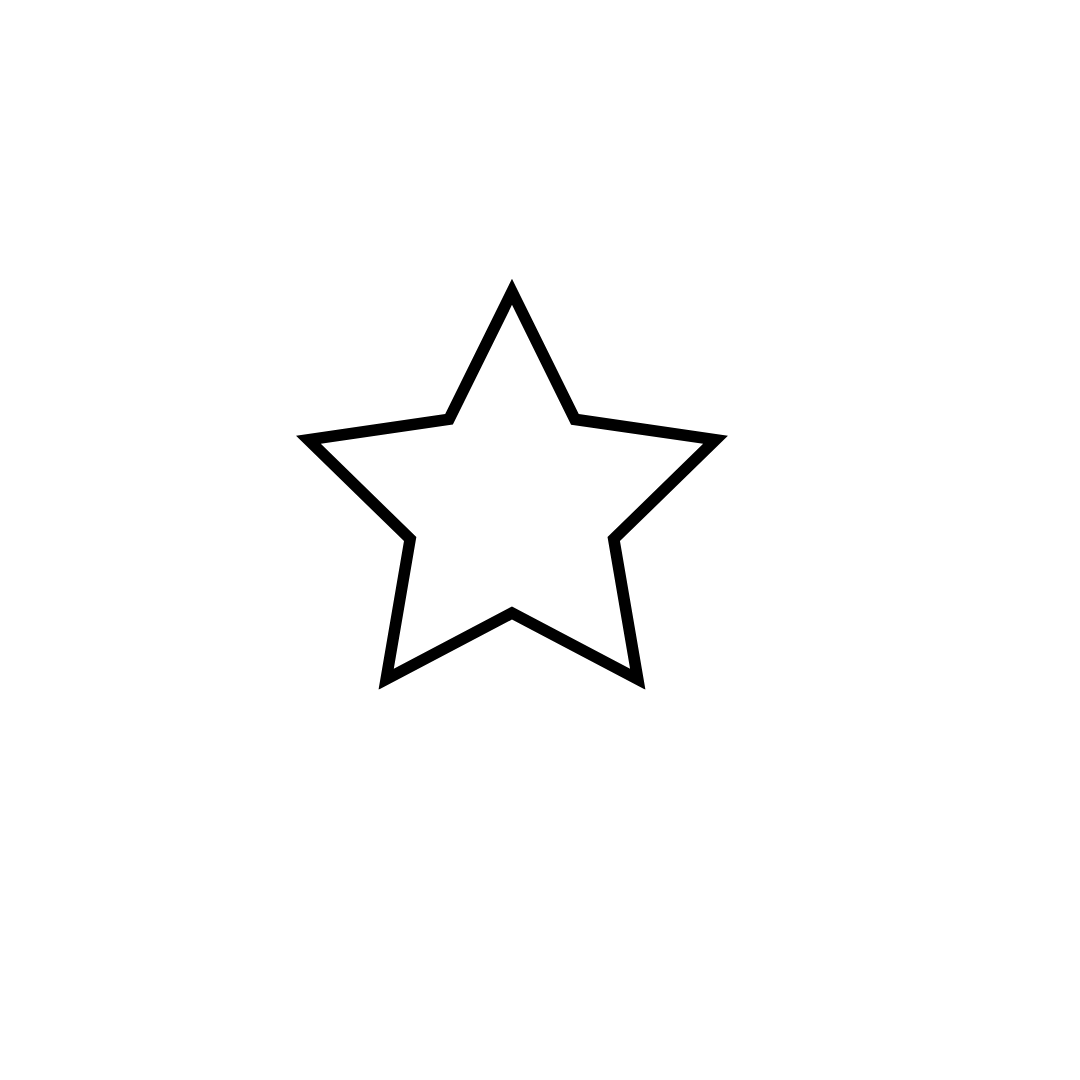 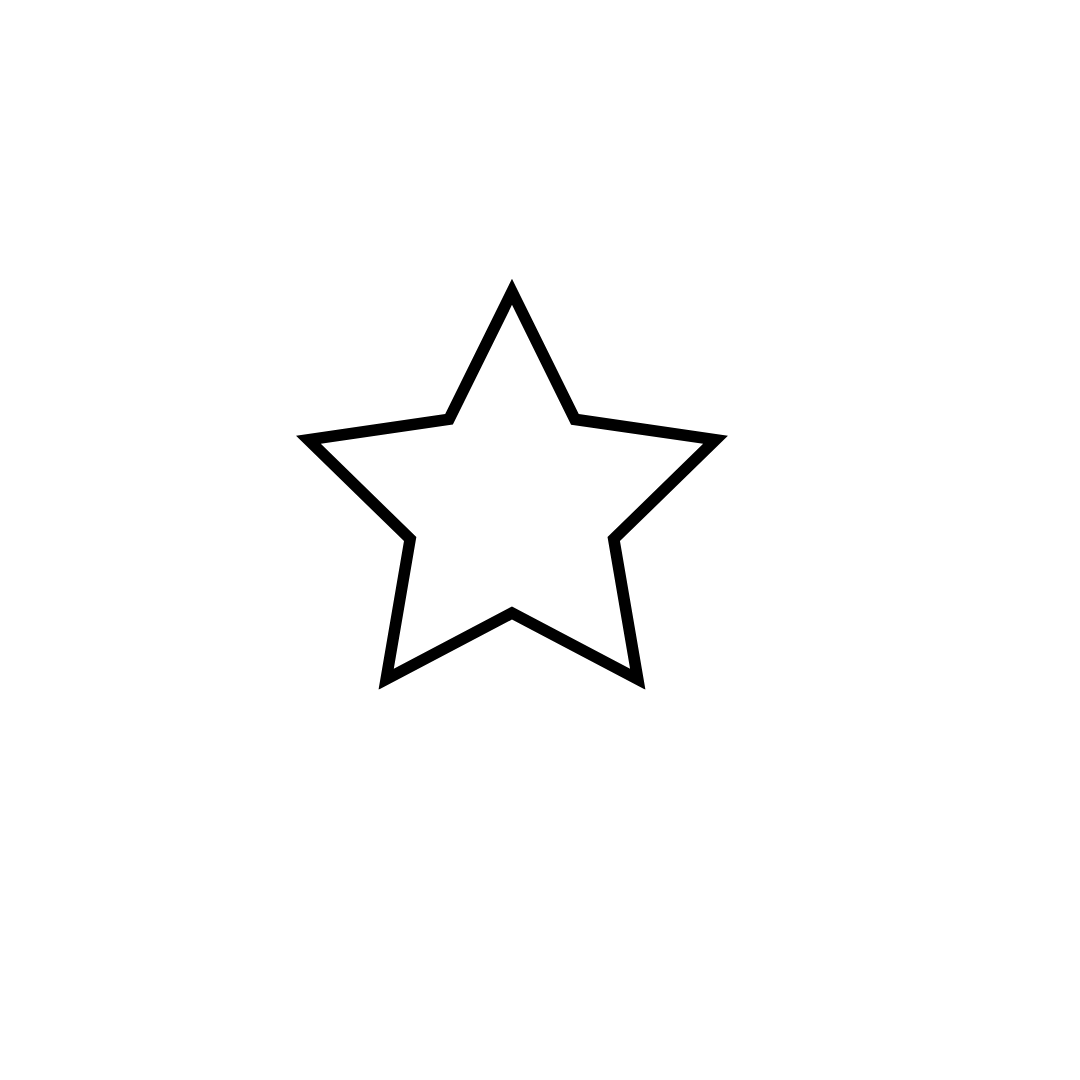 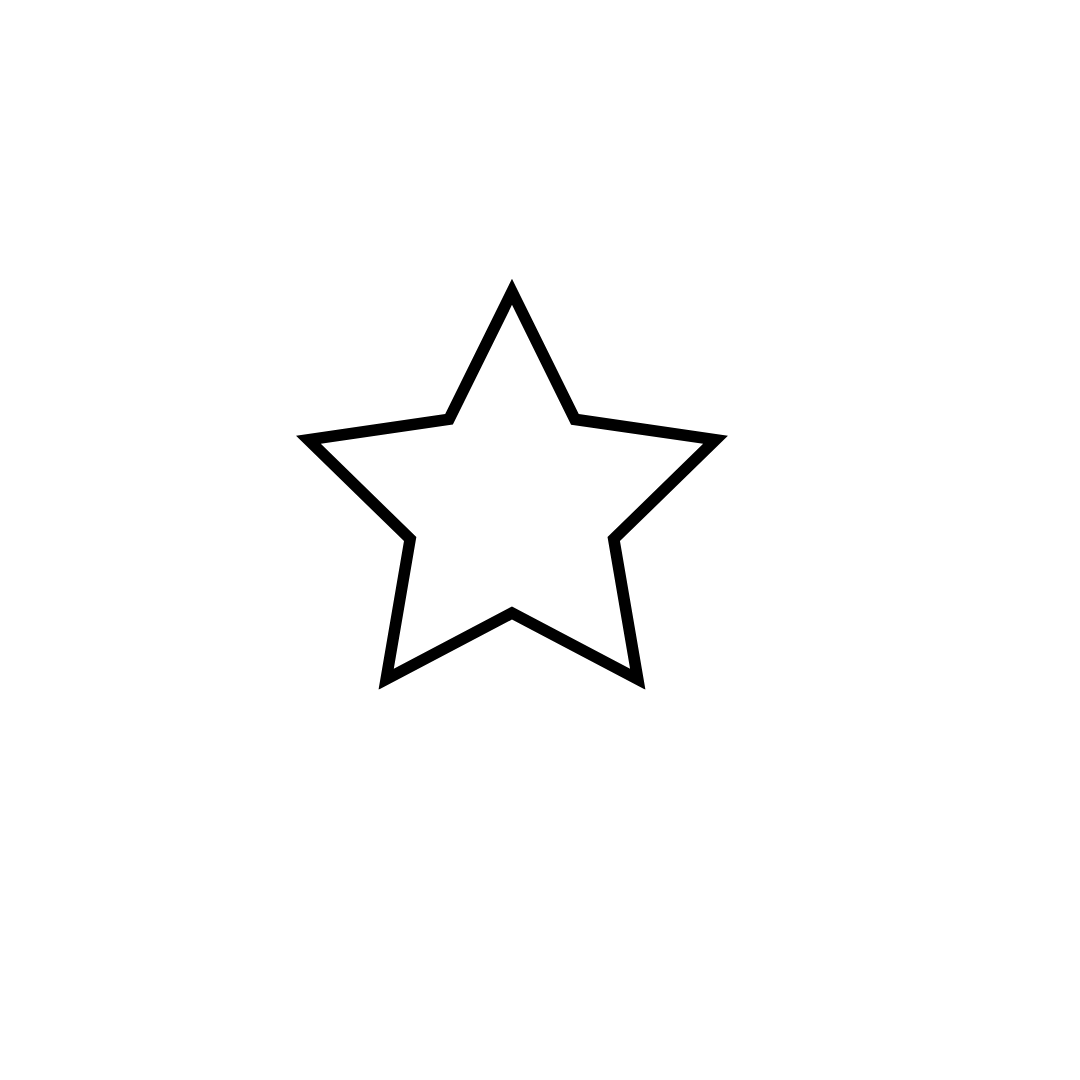 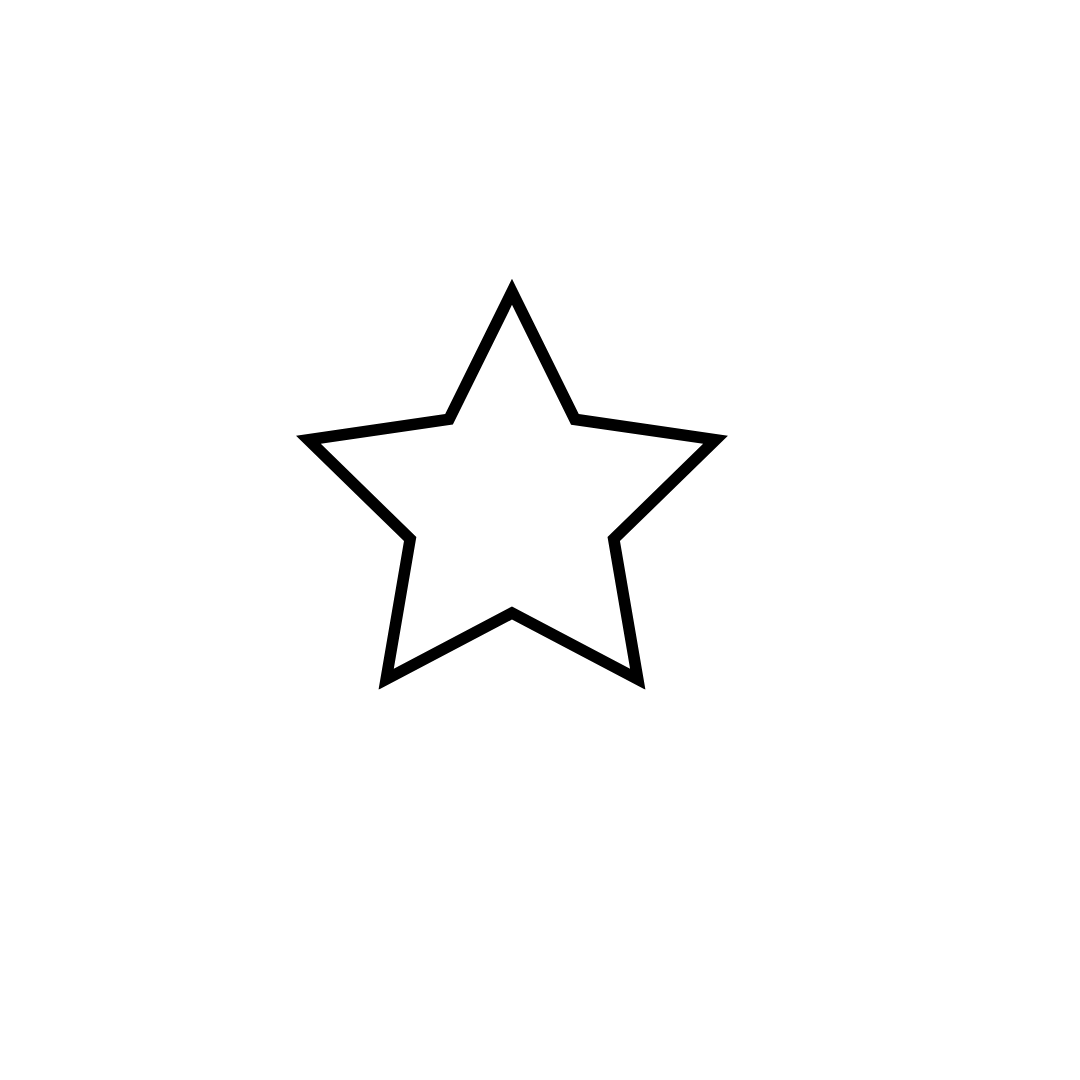 Alumno/a 15
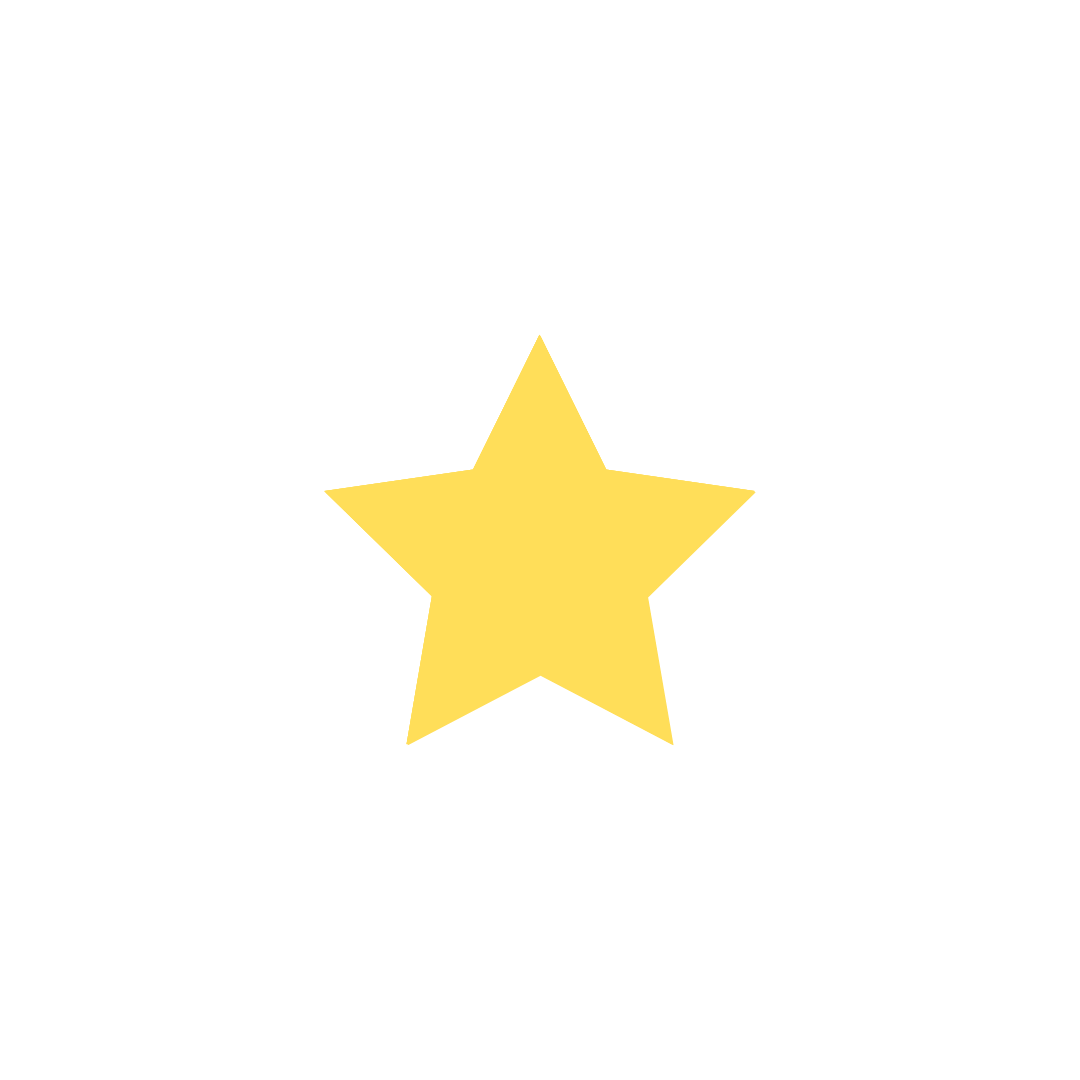 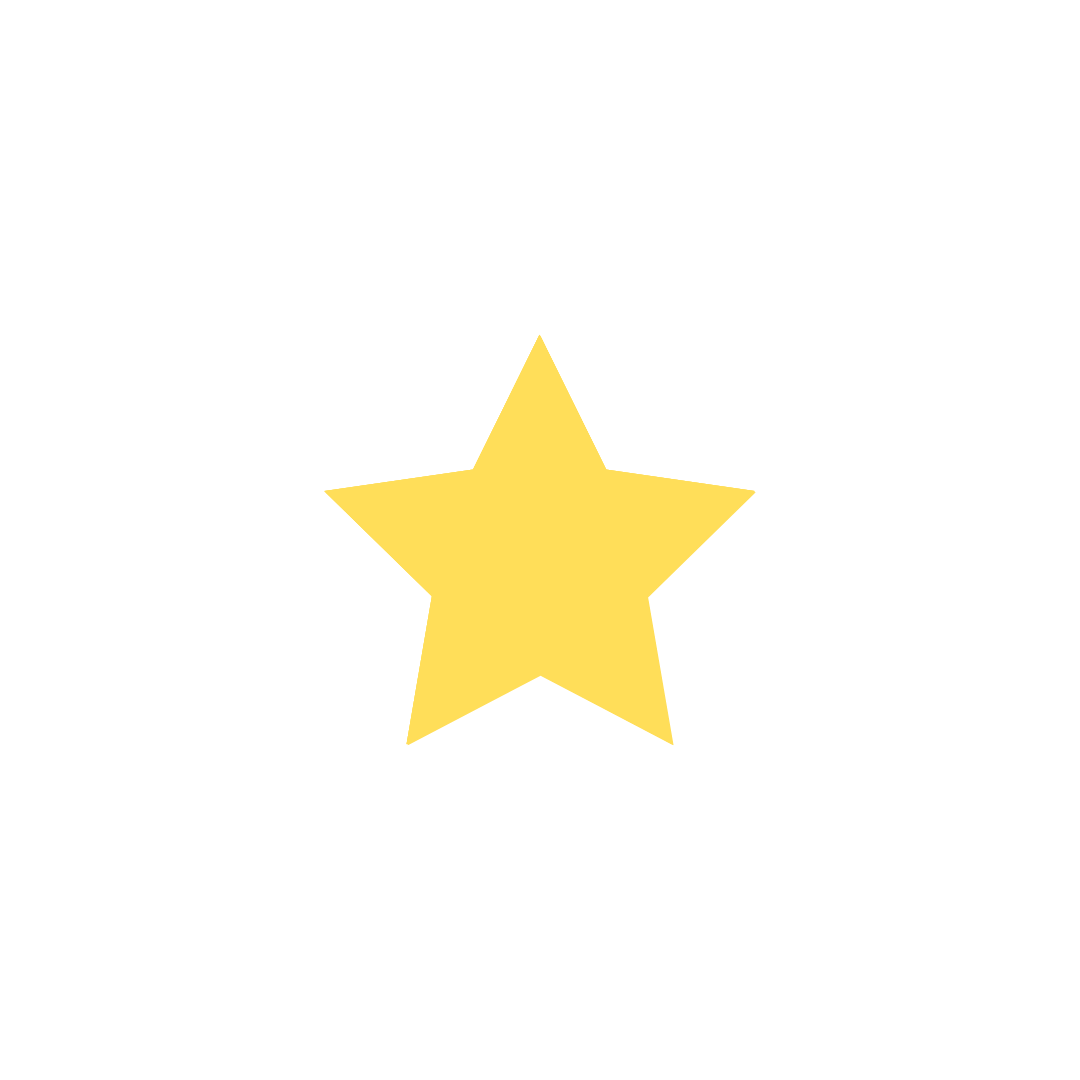 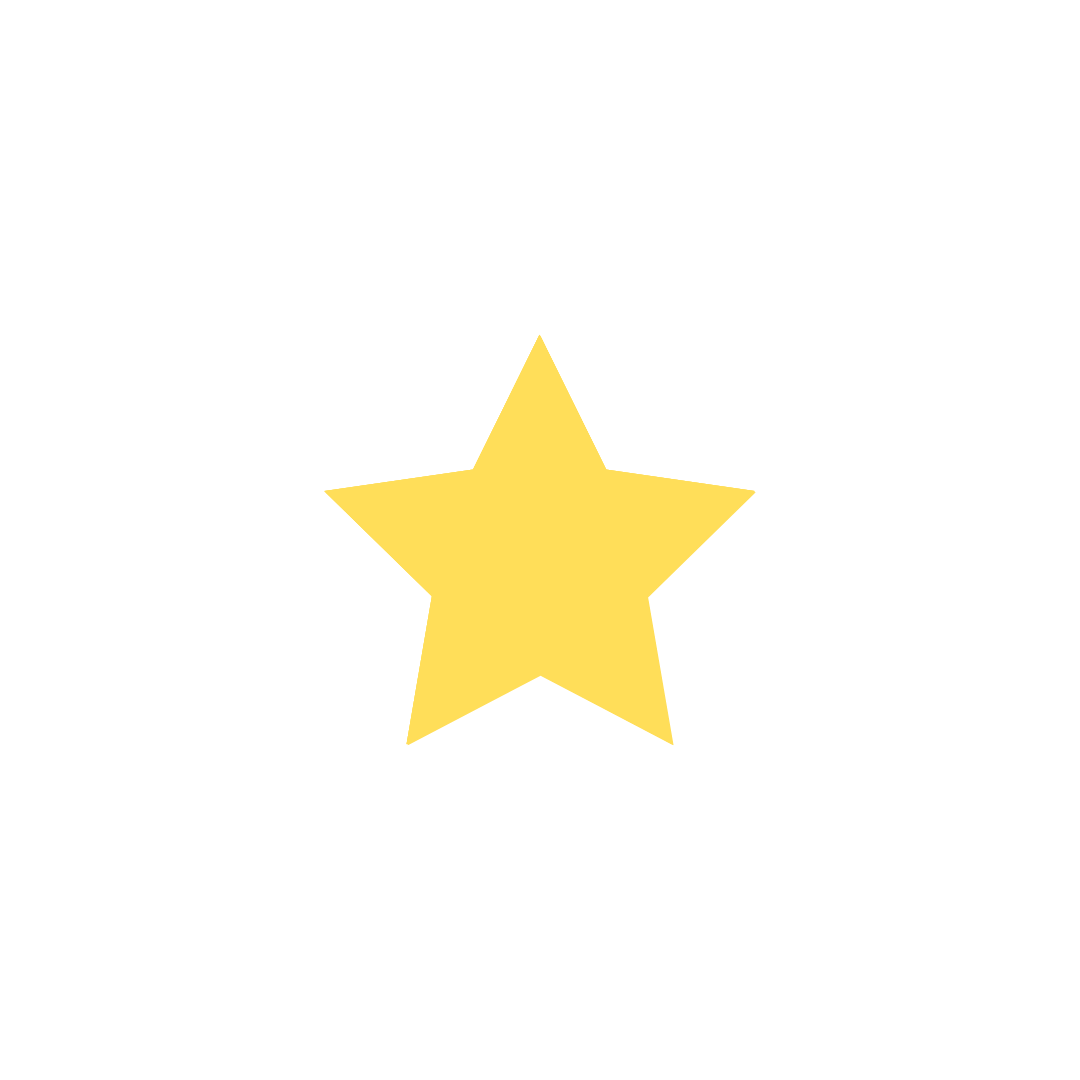 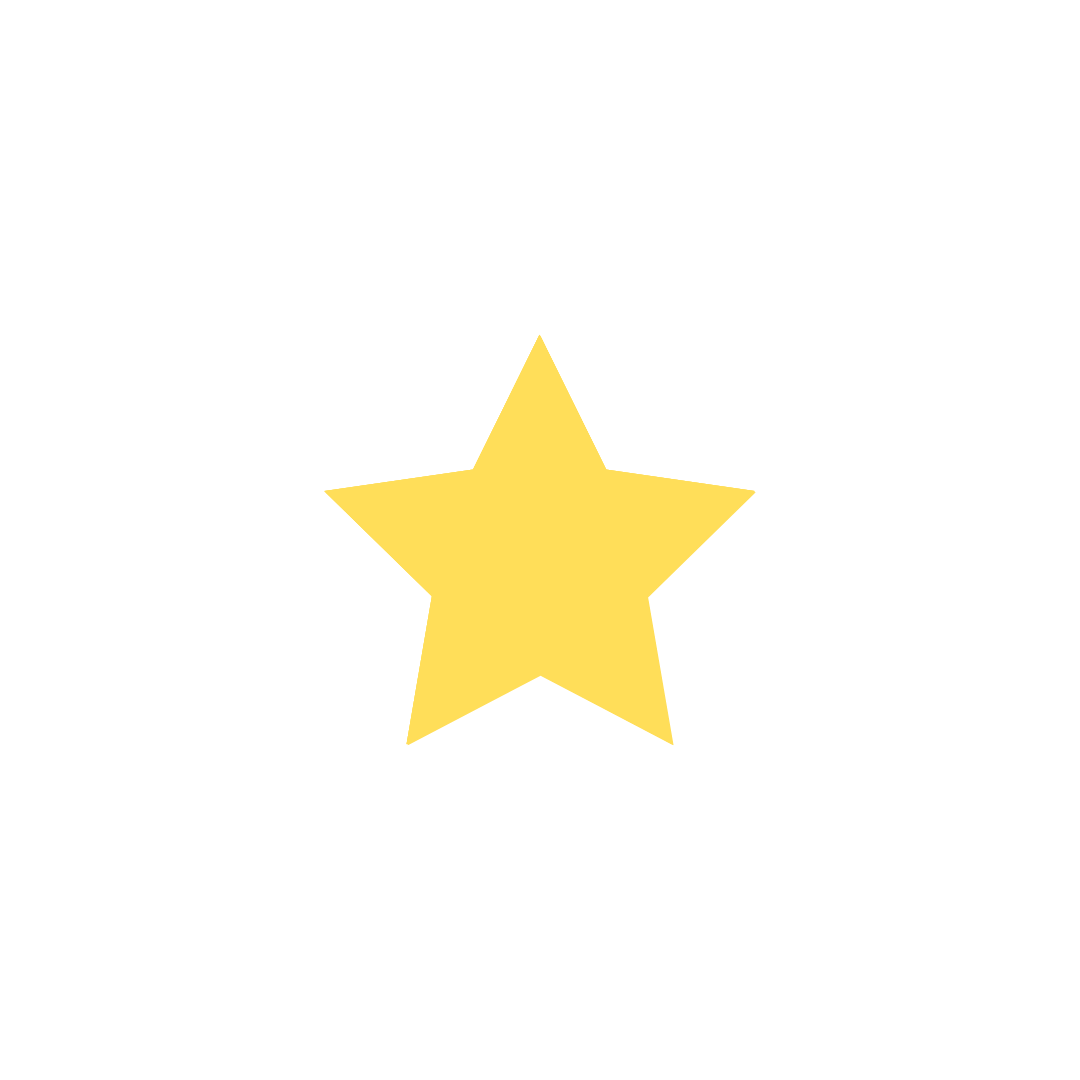 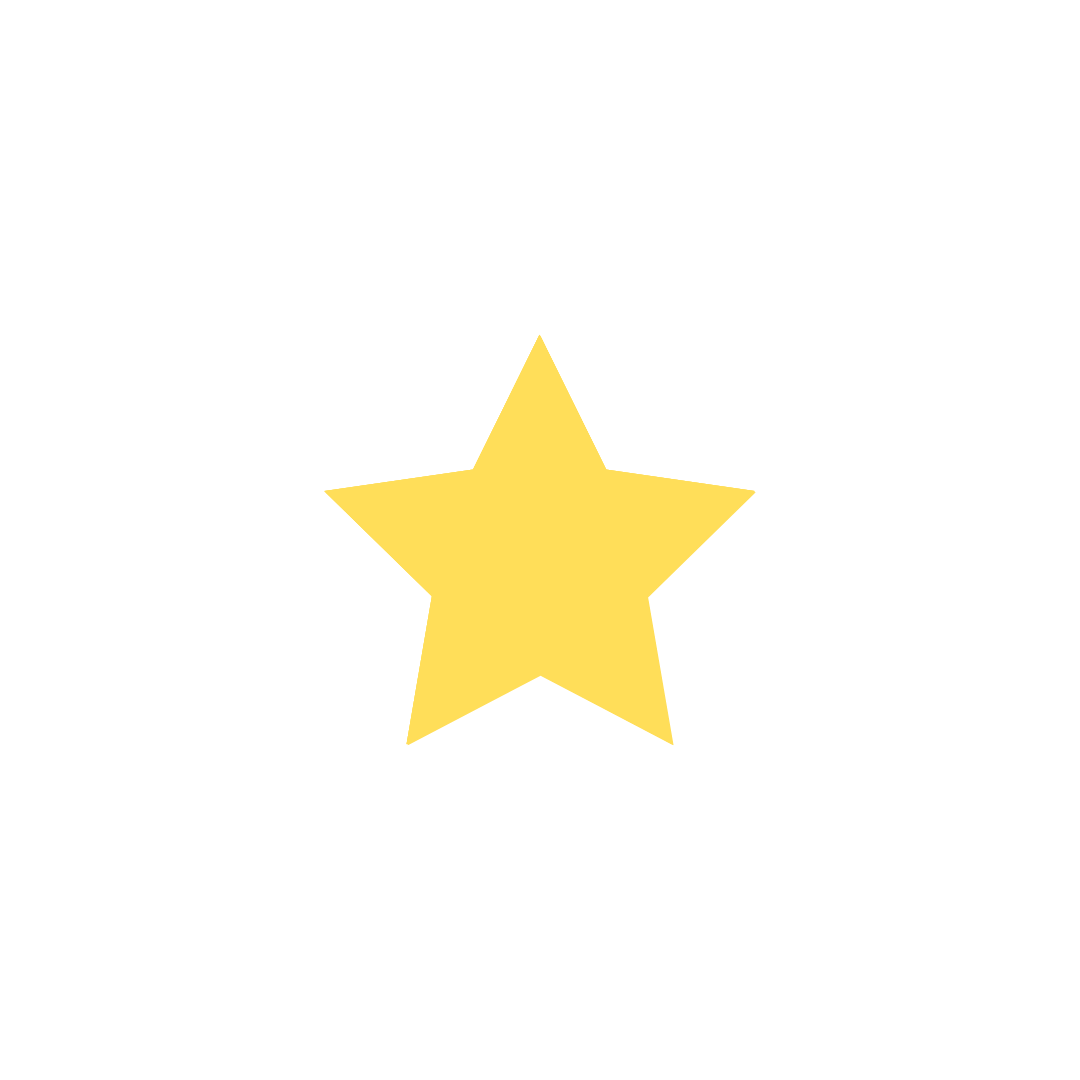 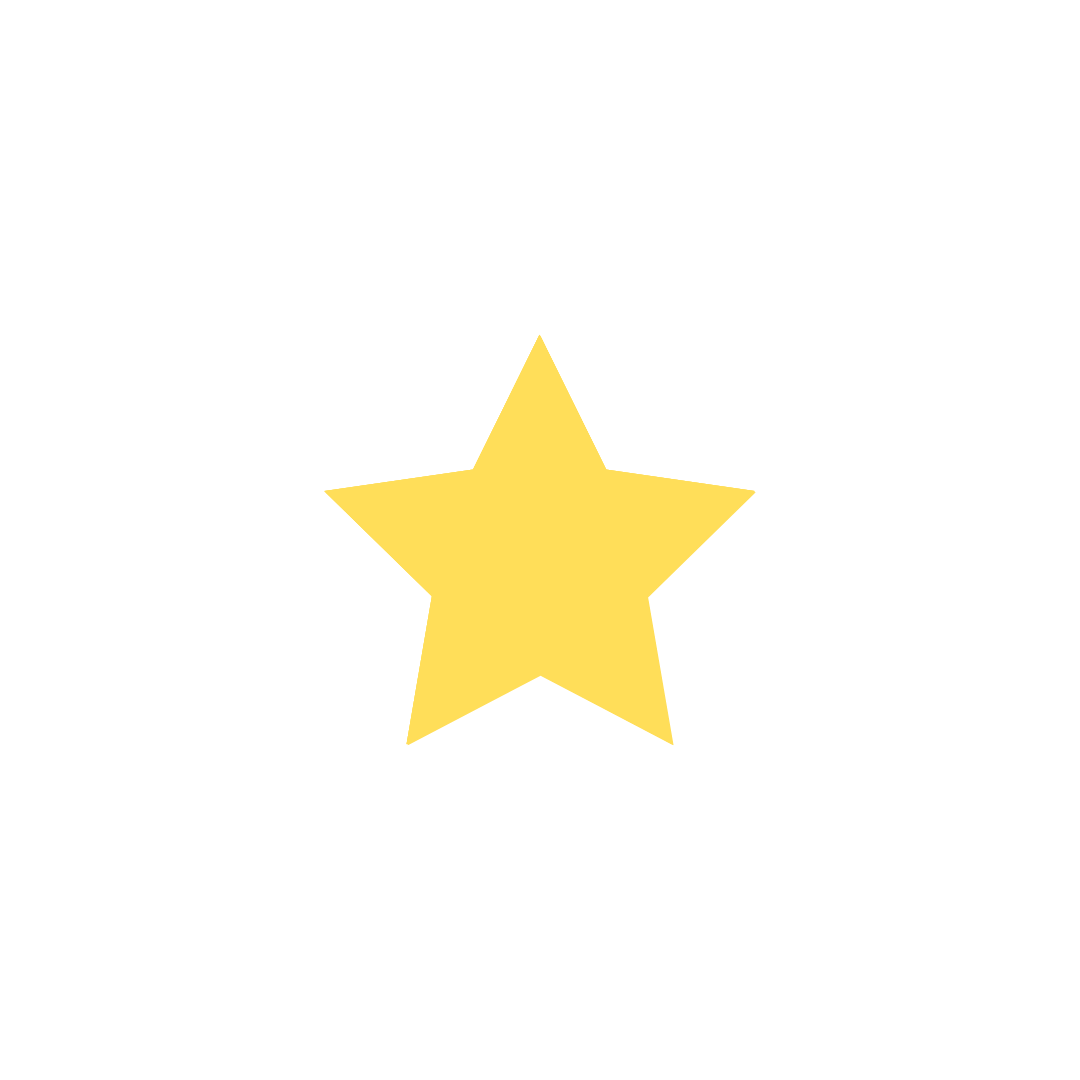 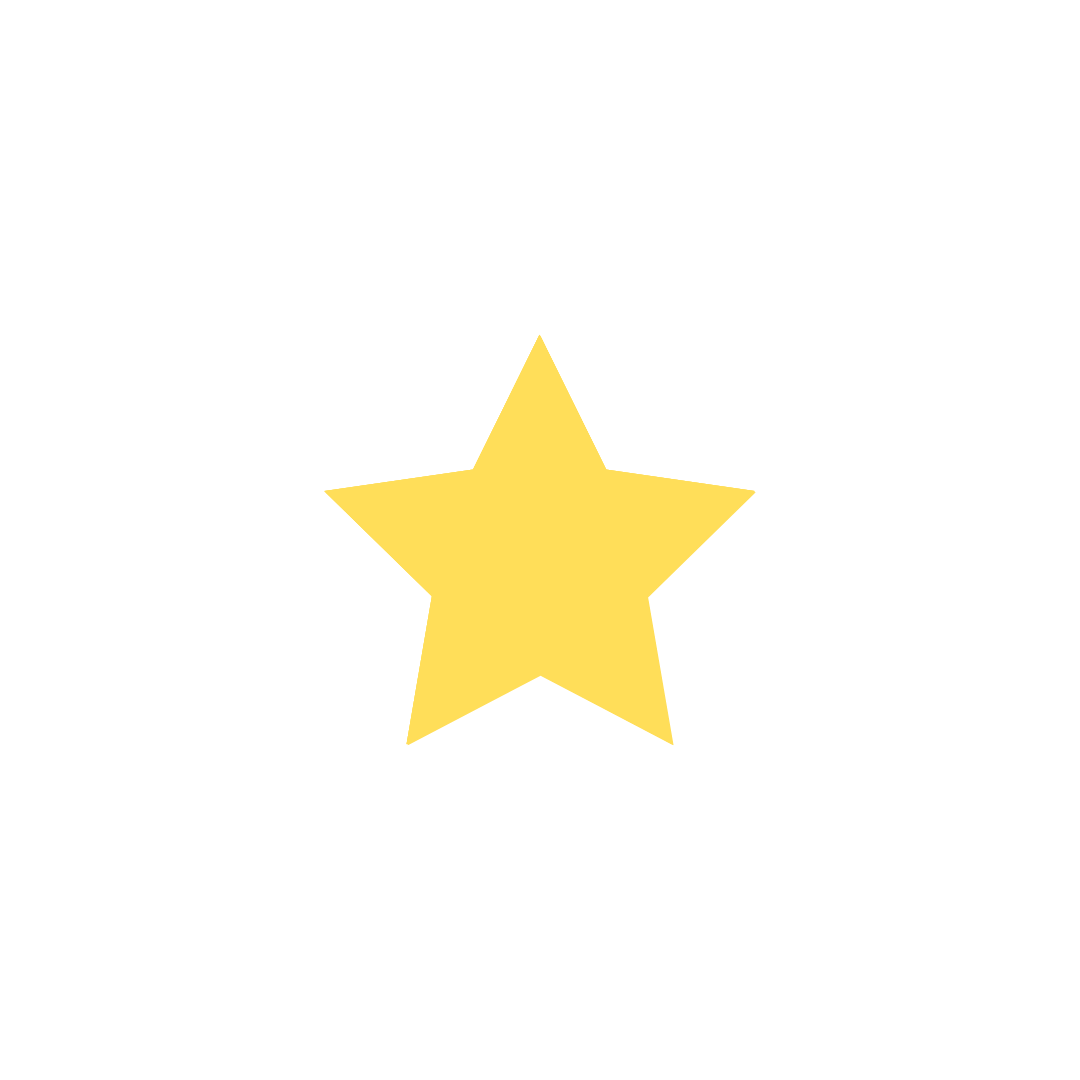 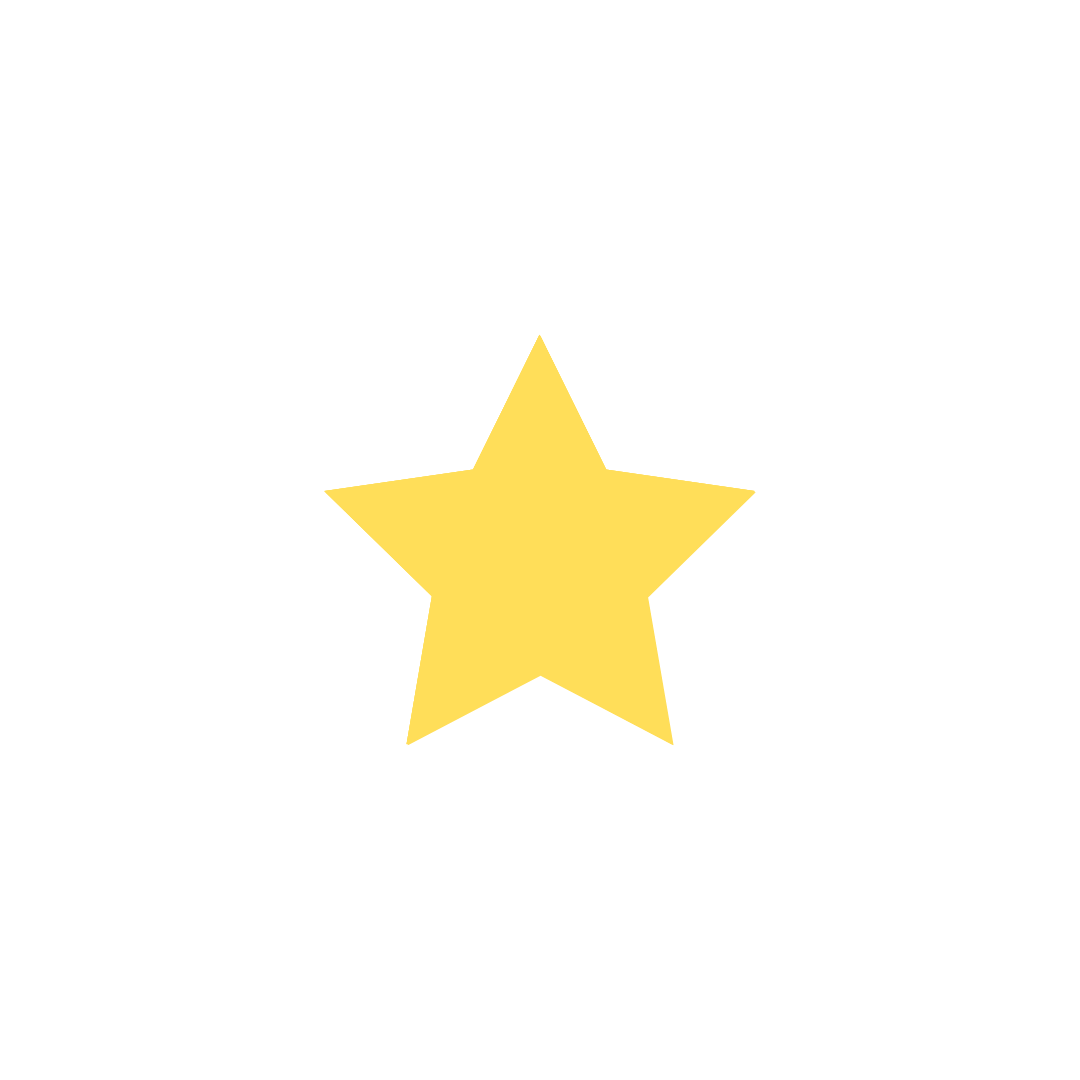 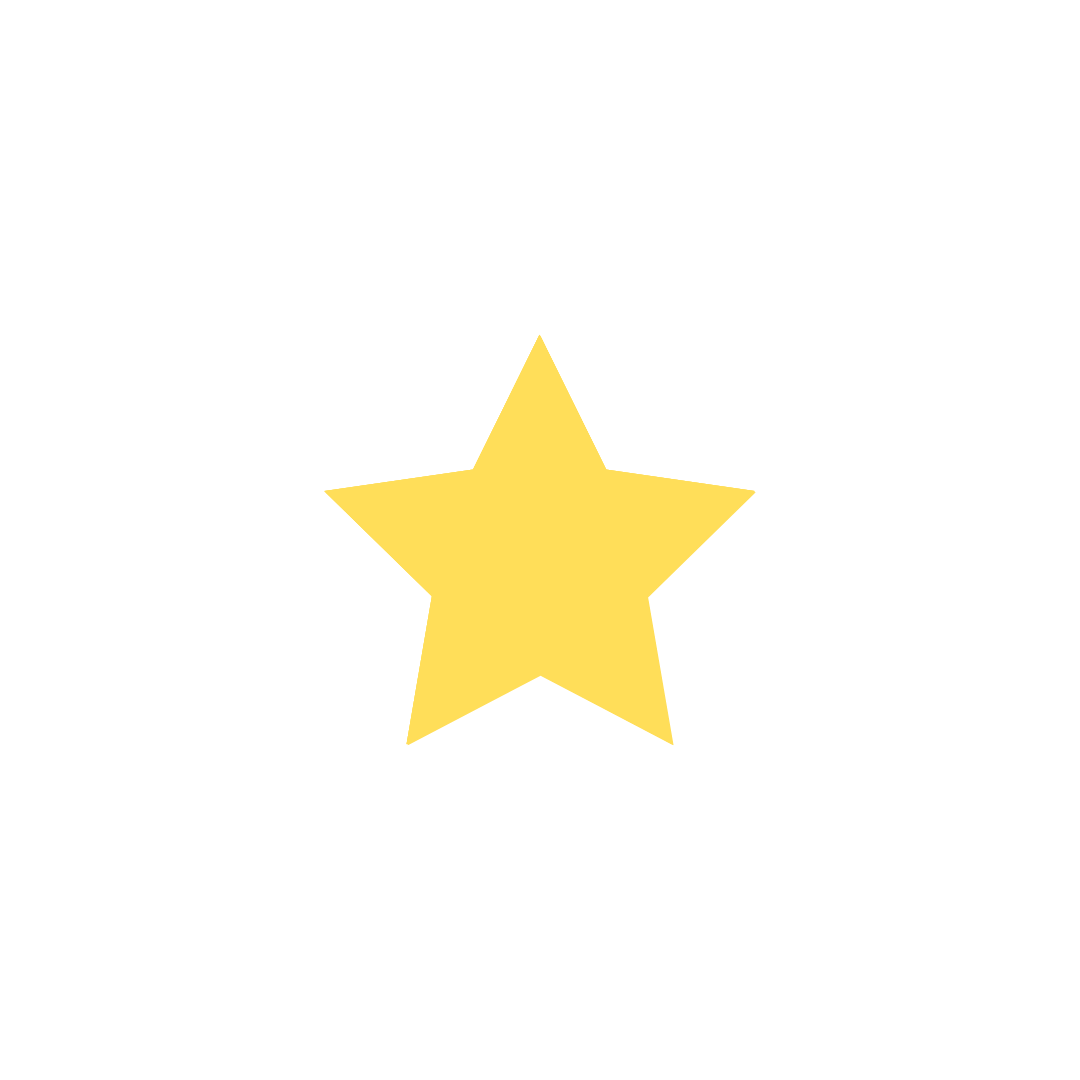 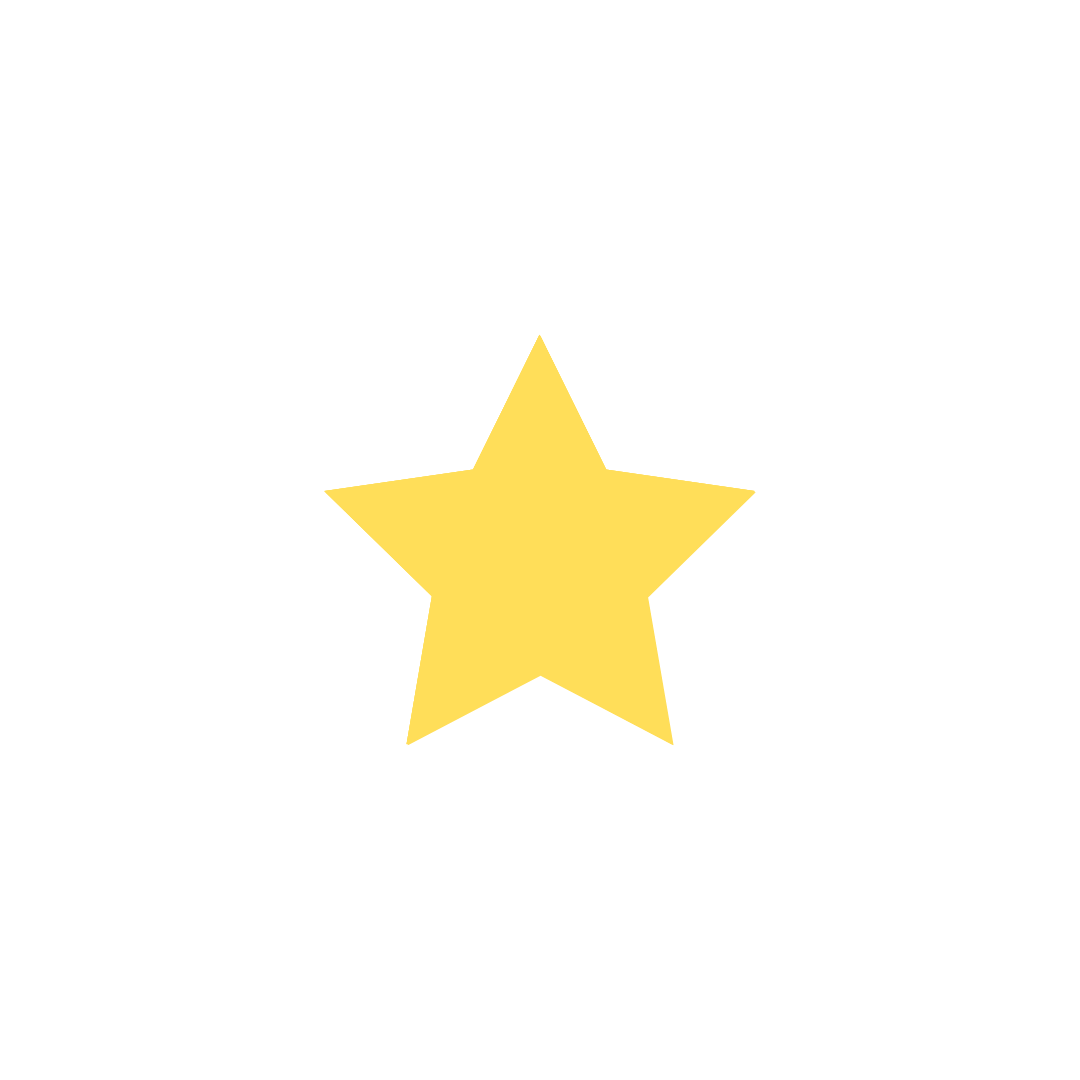 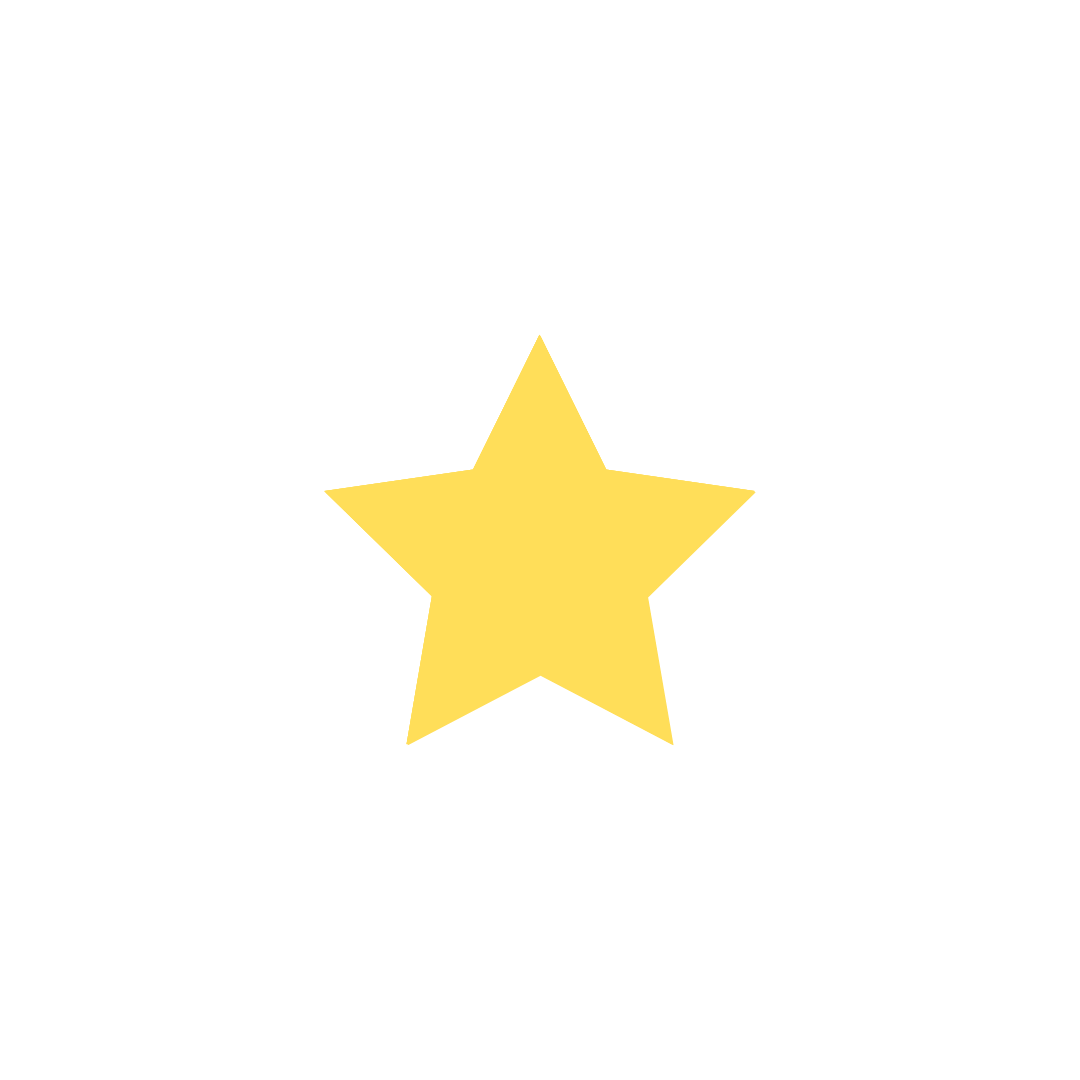 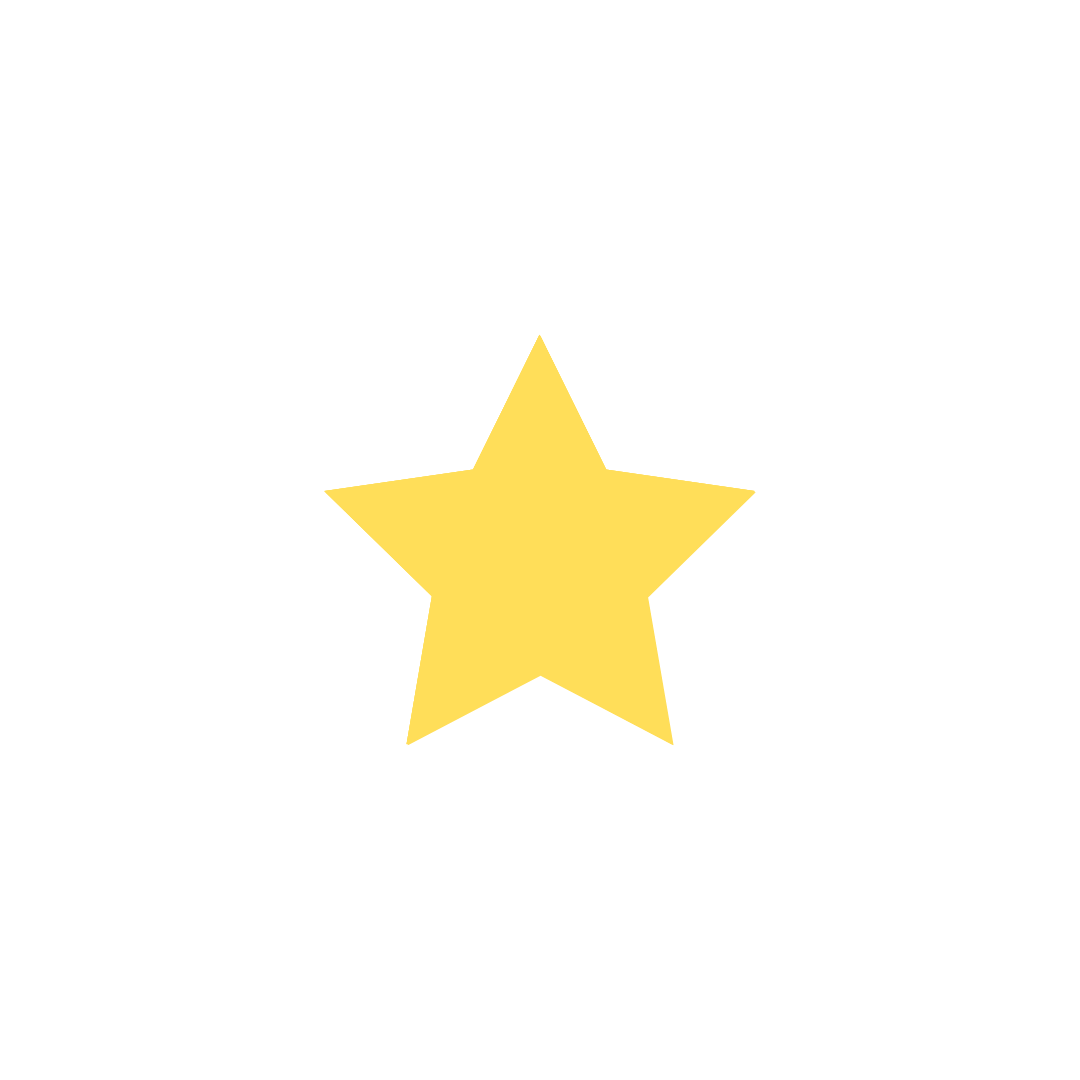 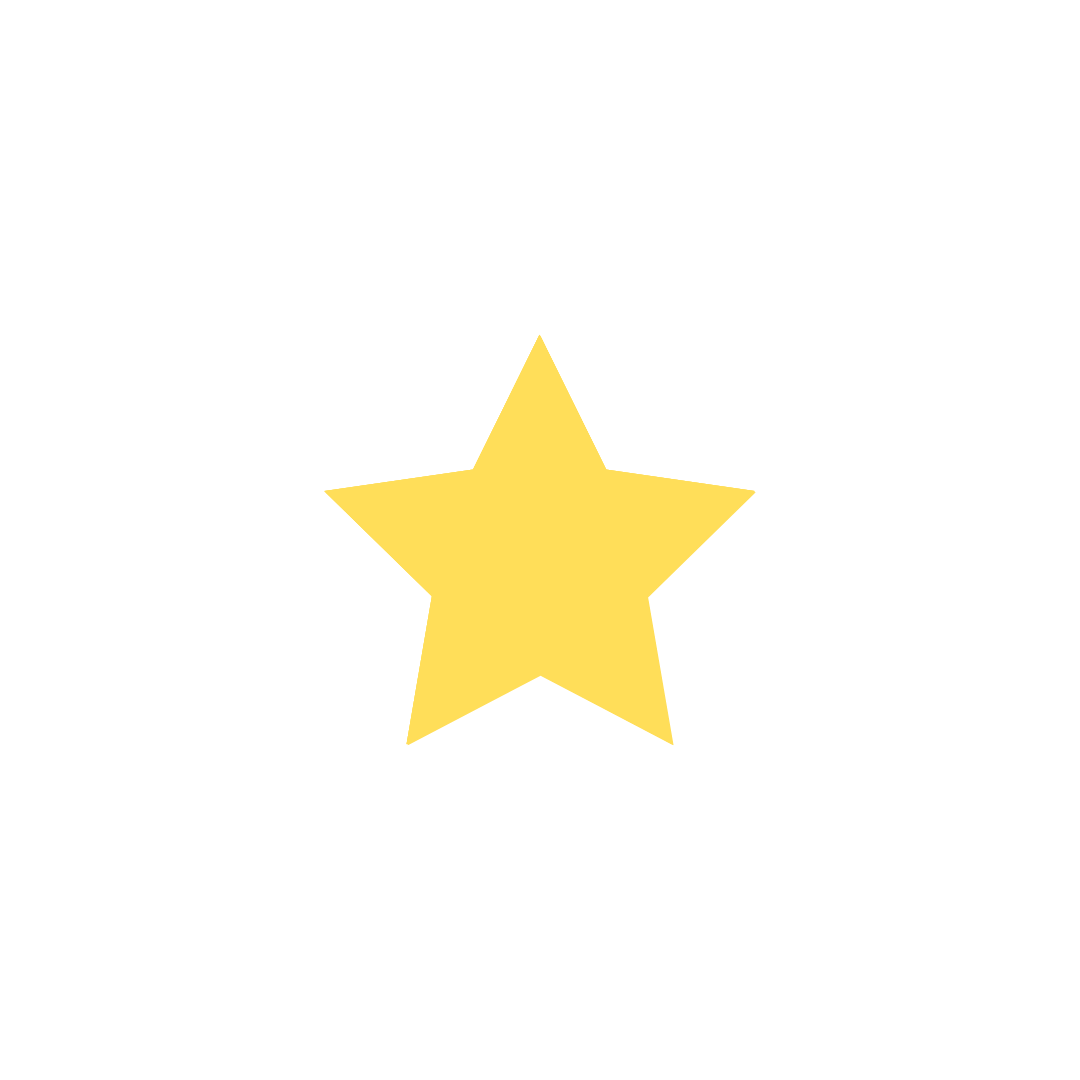 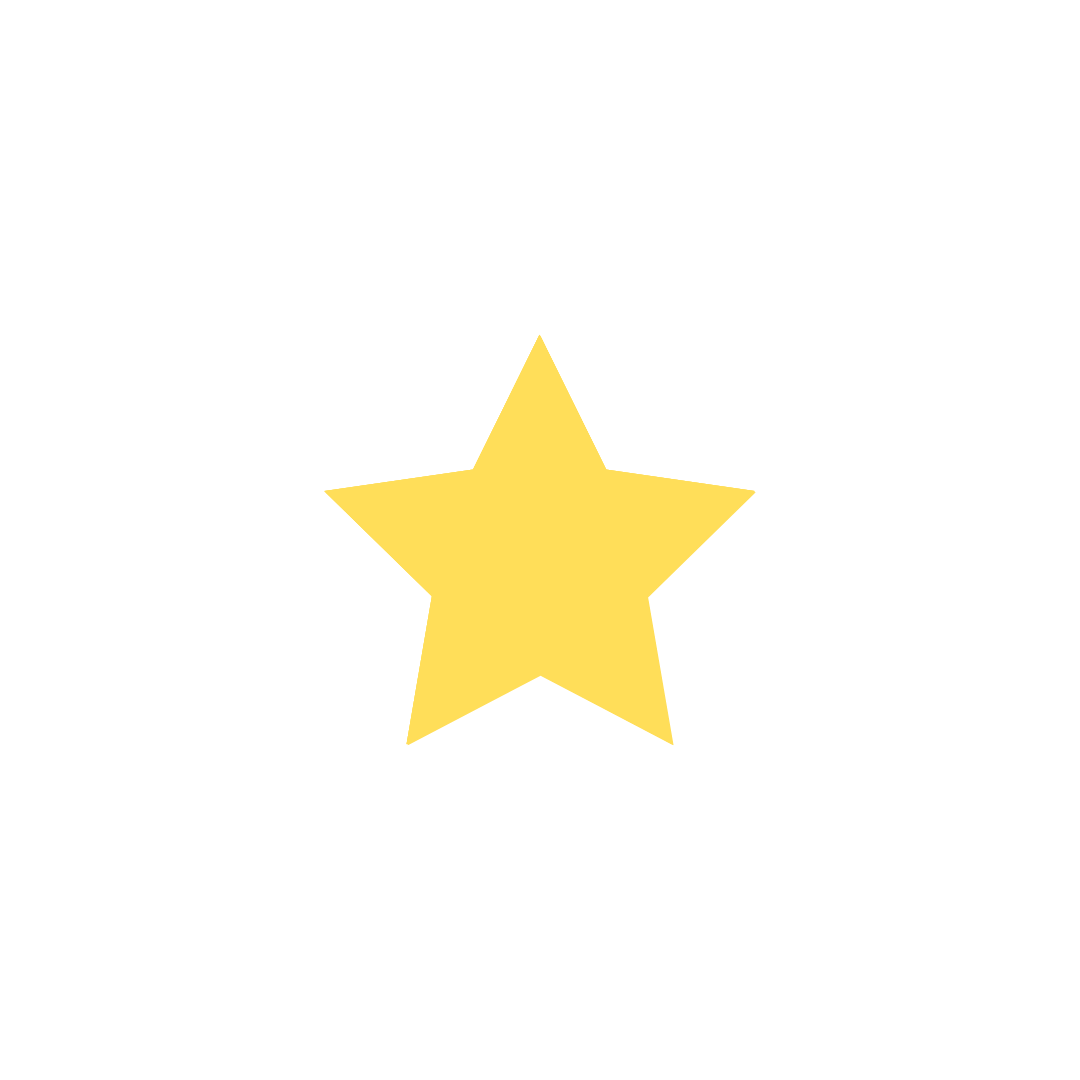 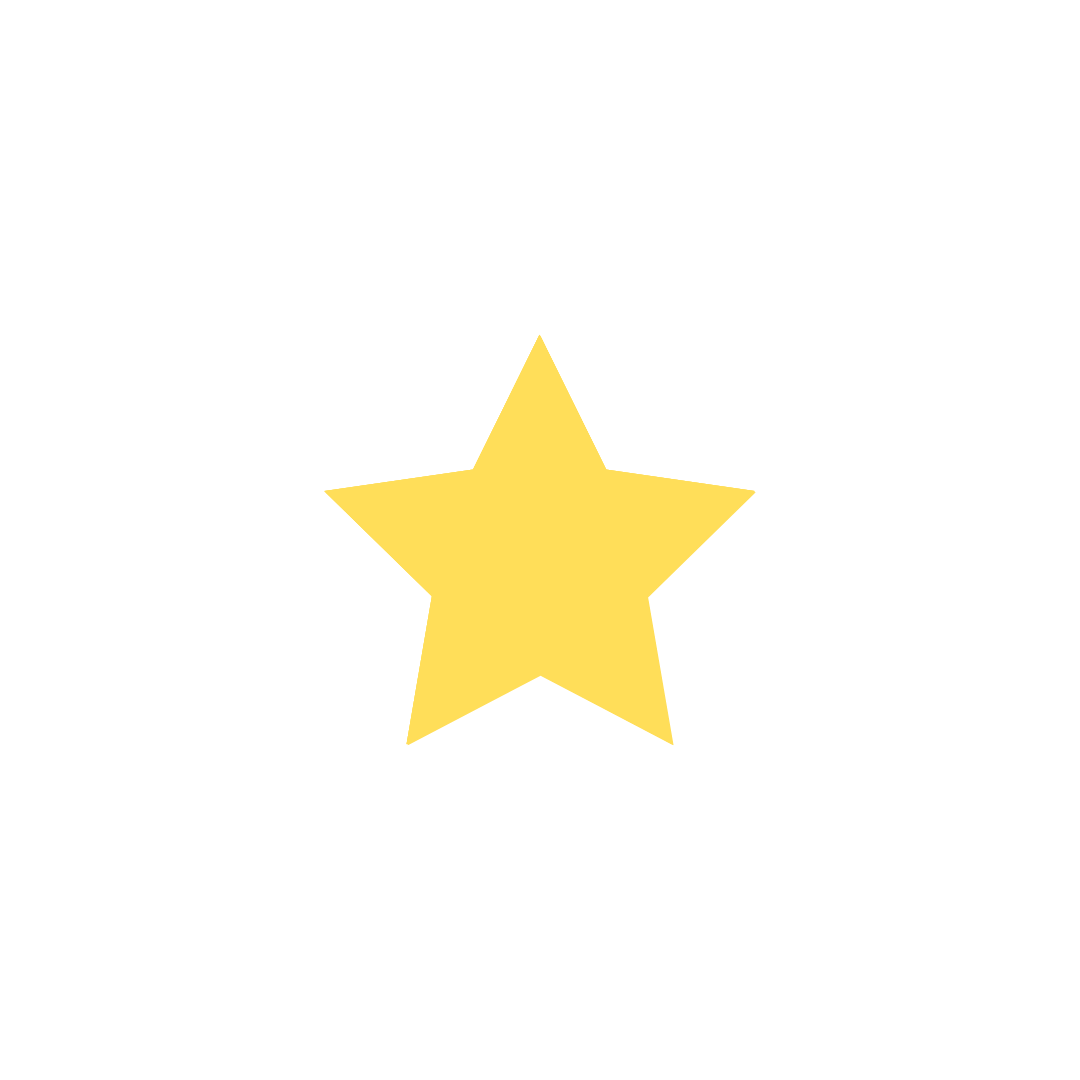 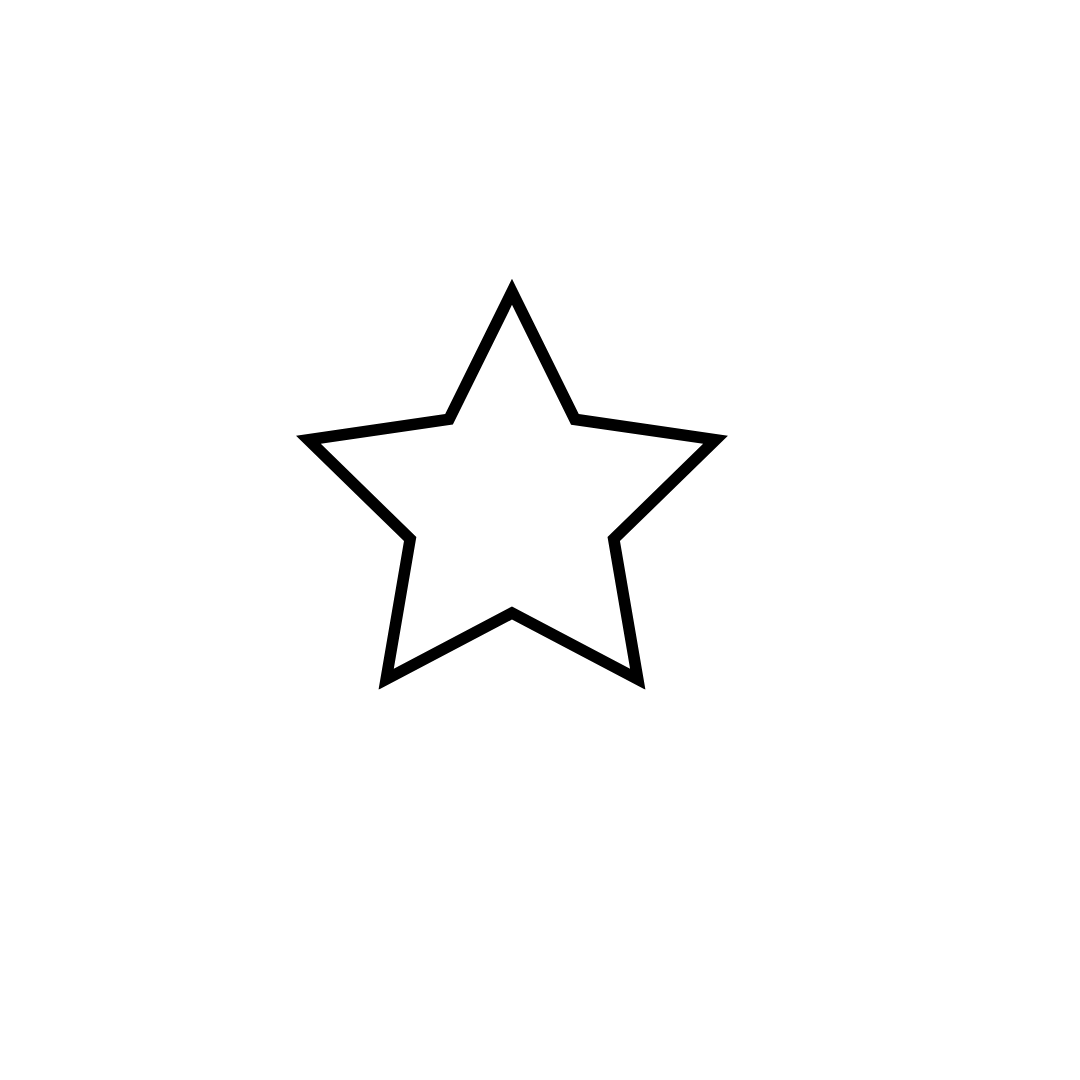 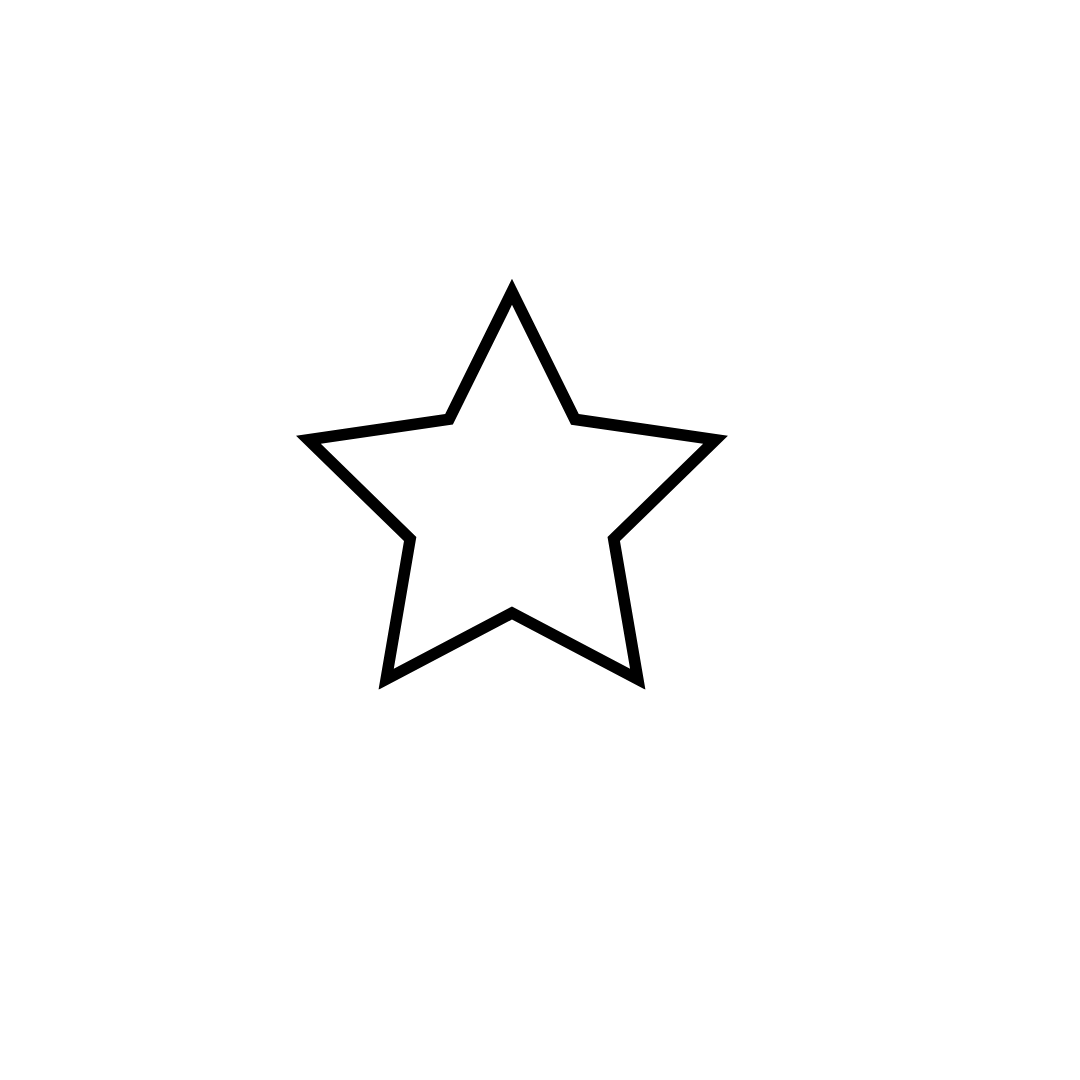 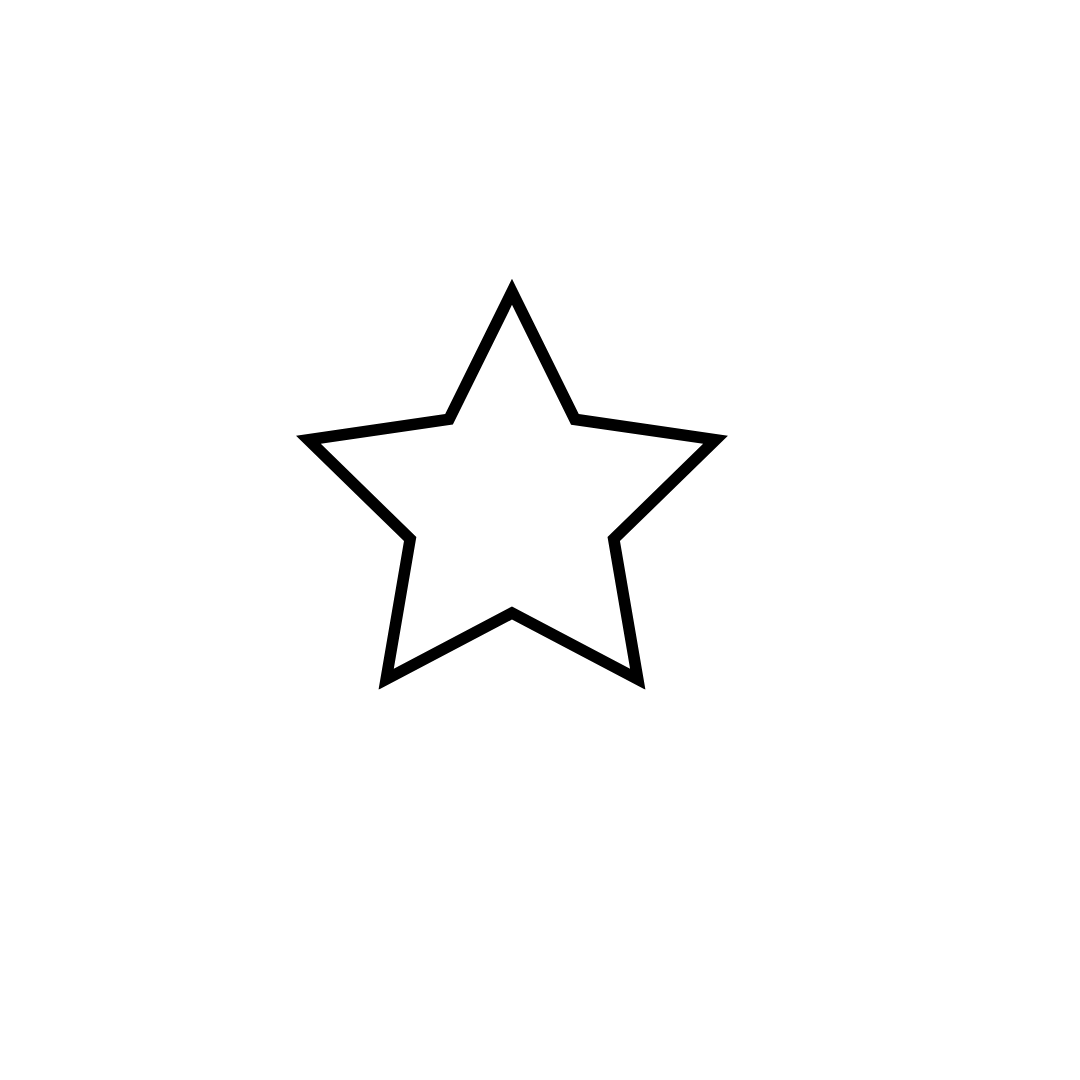 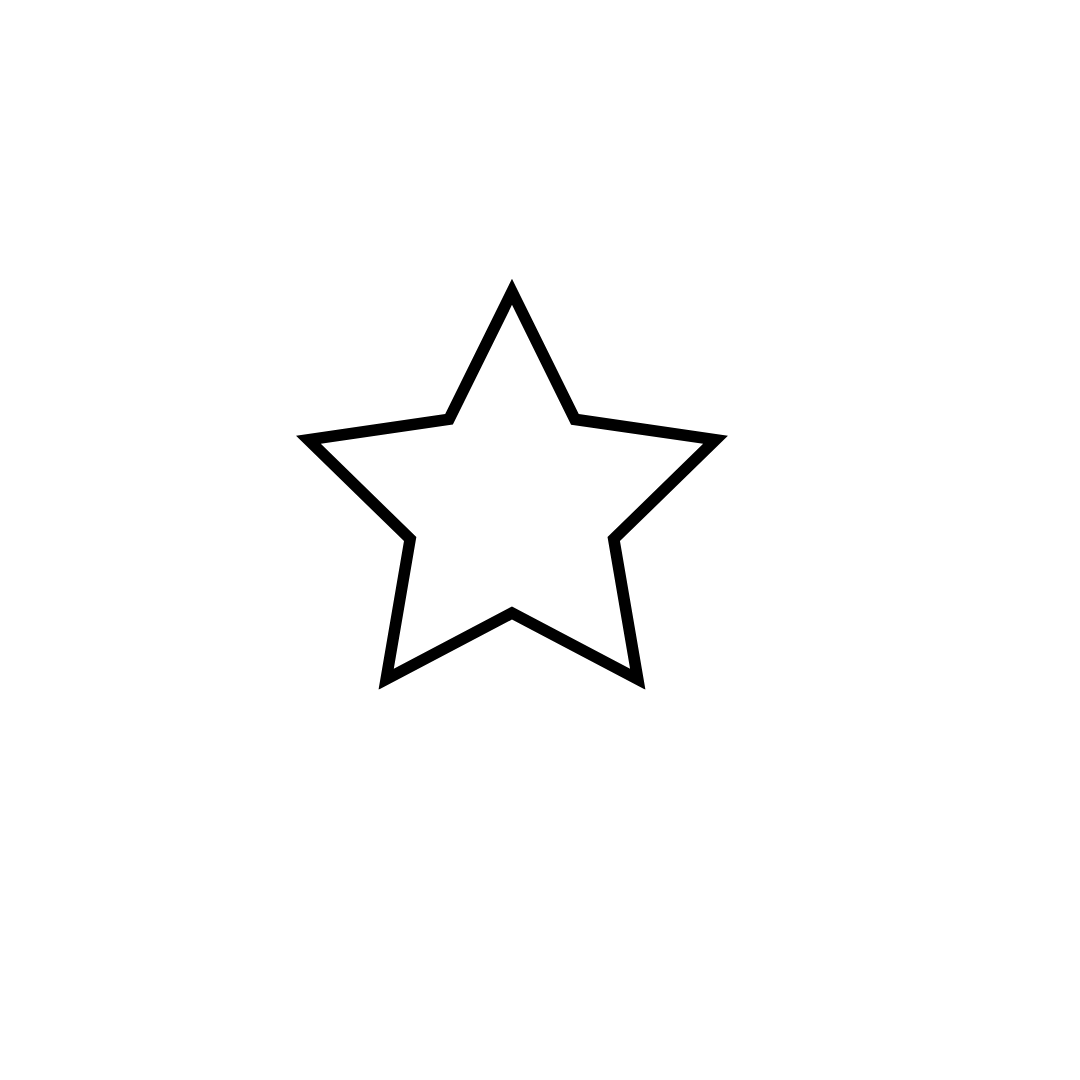 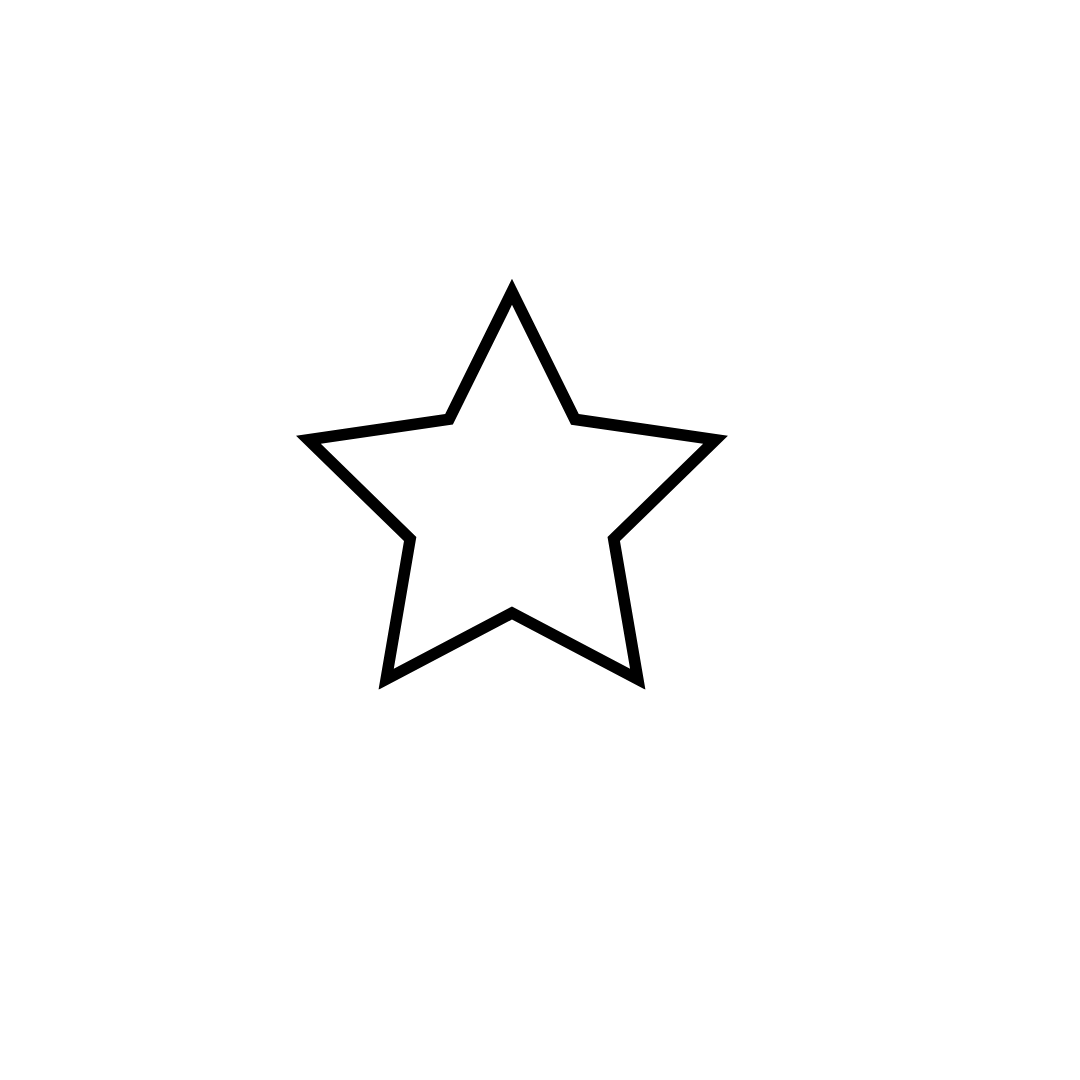 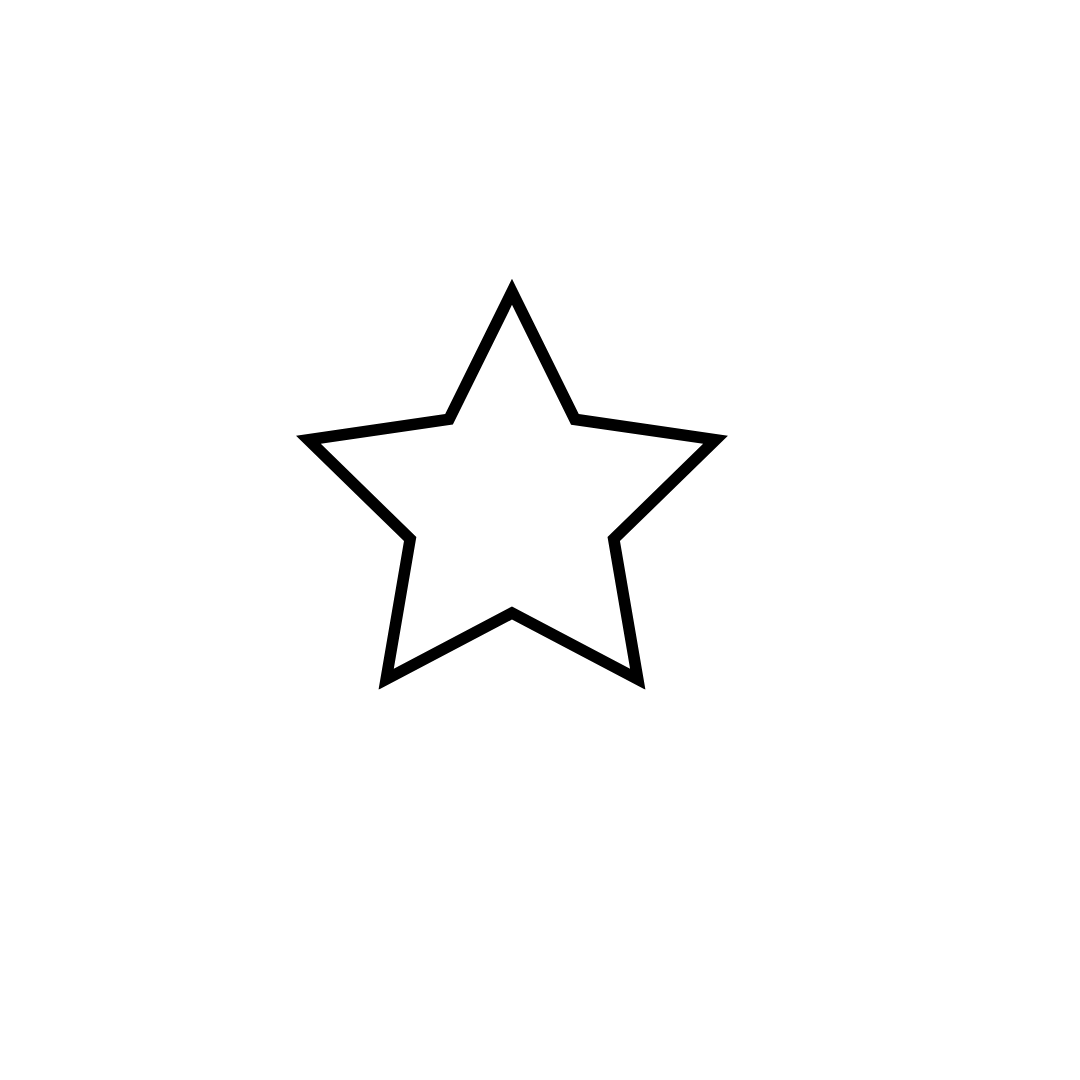 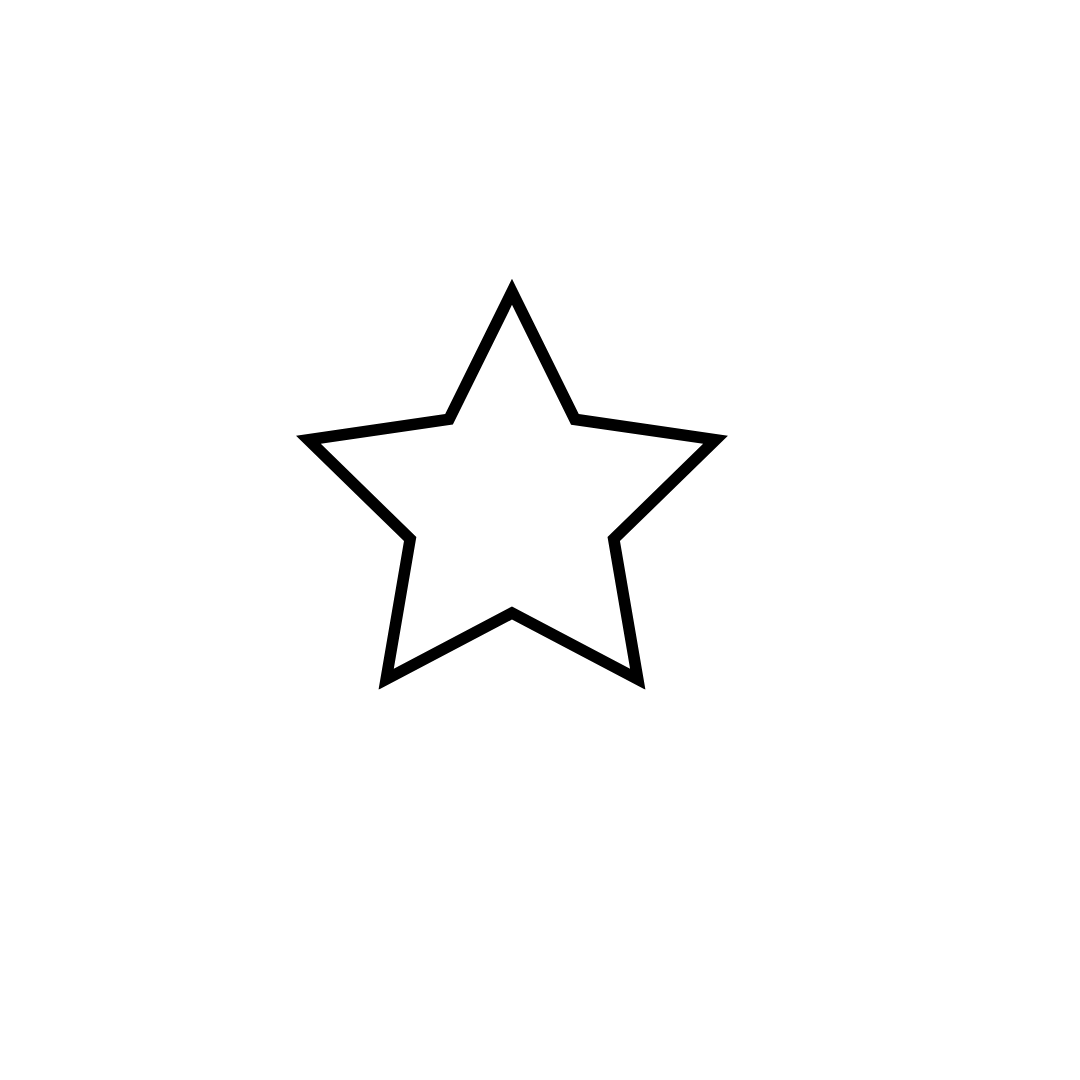 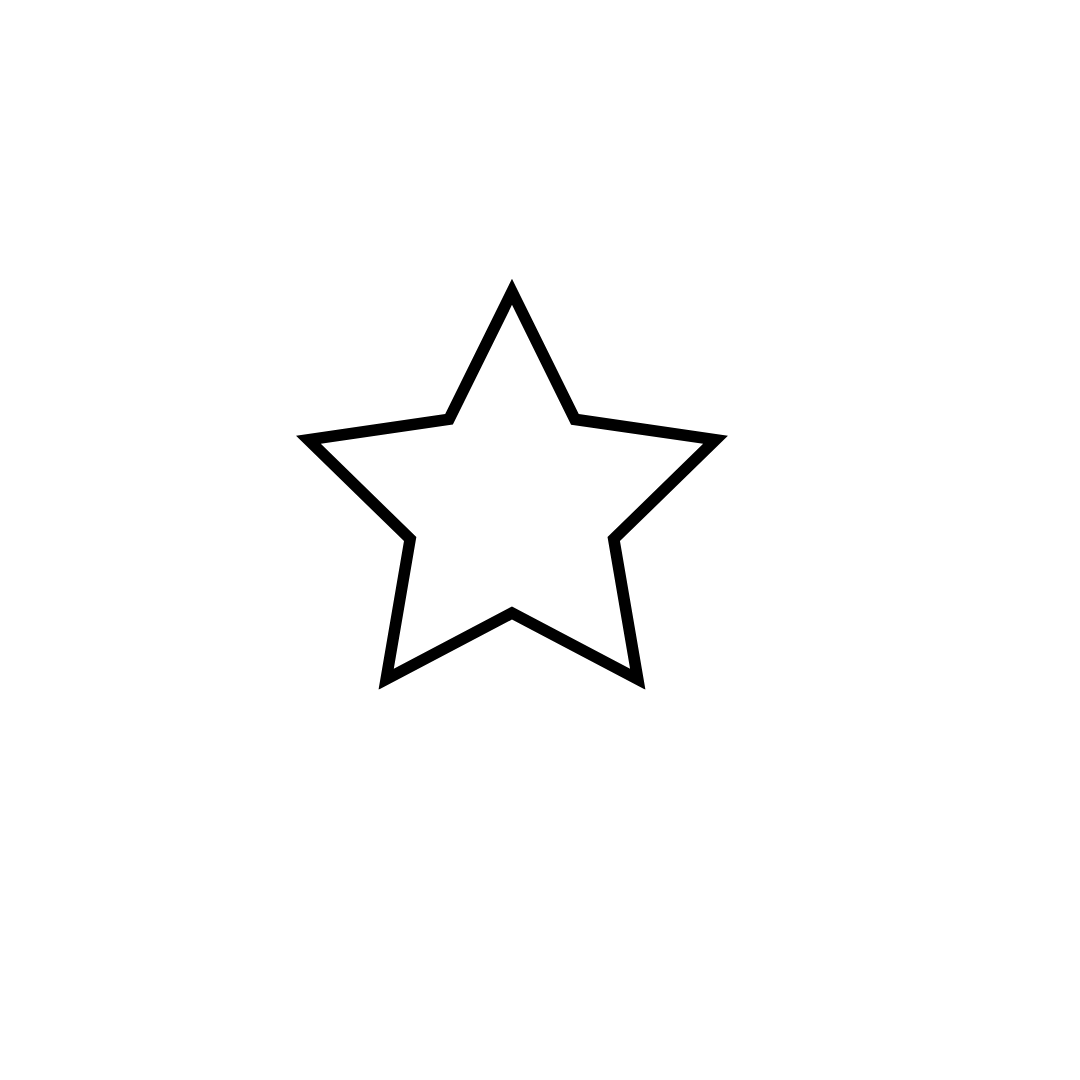 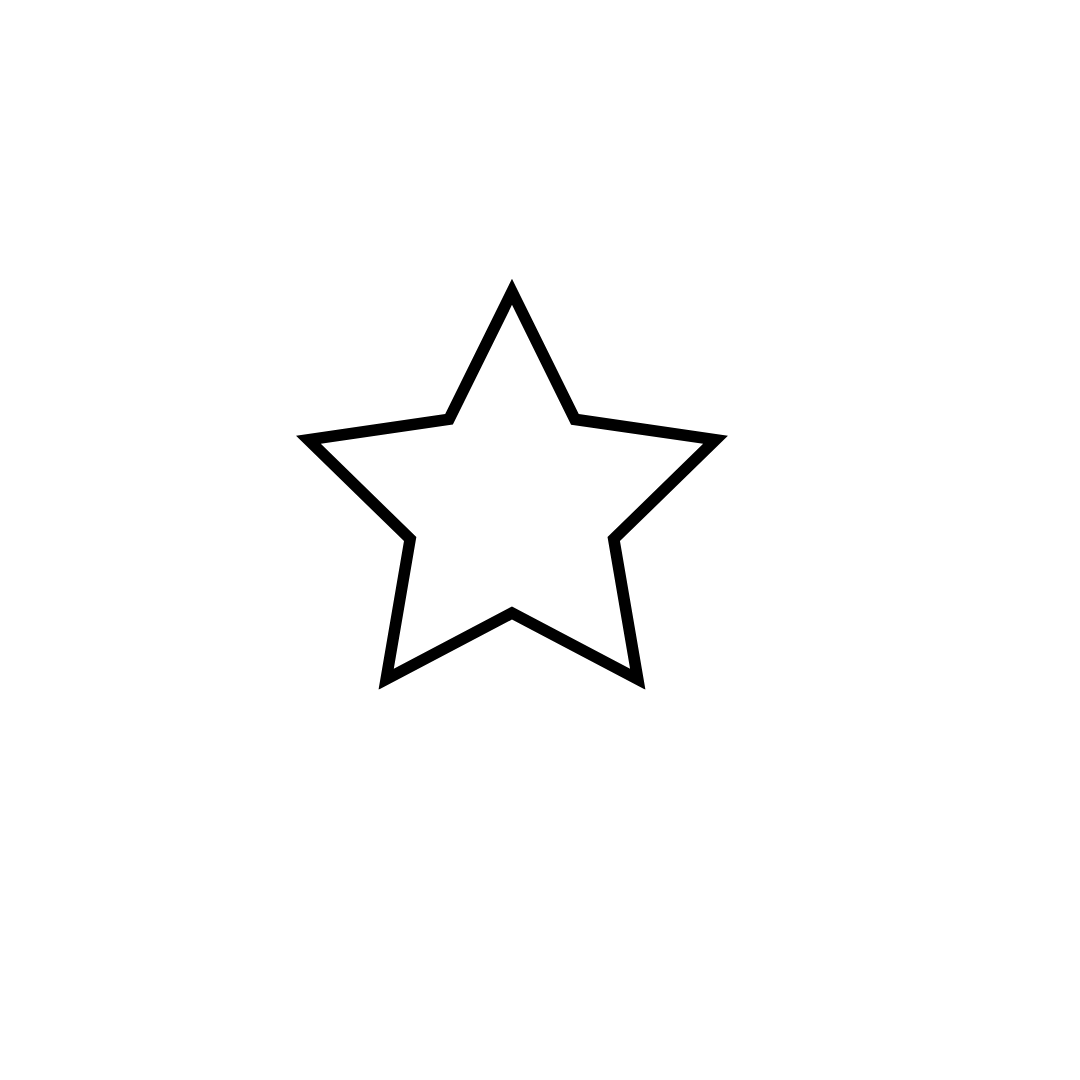 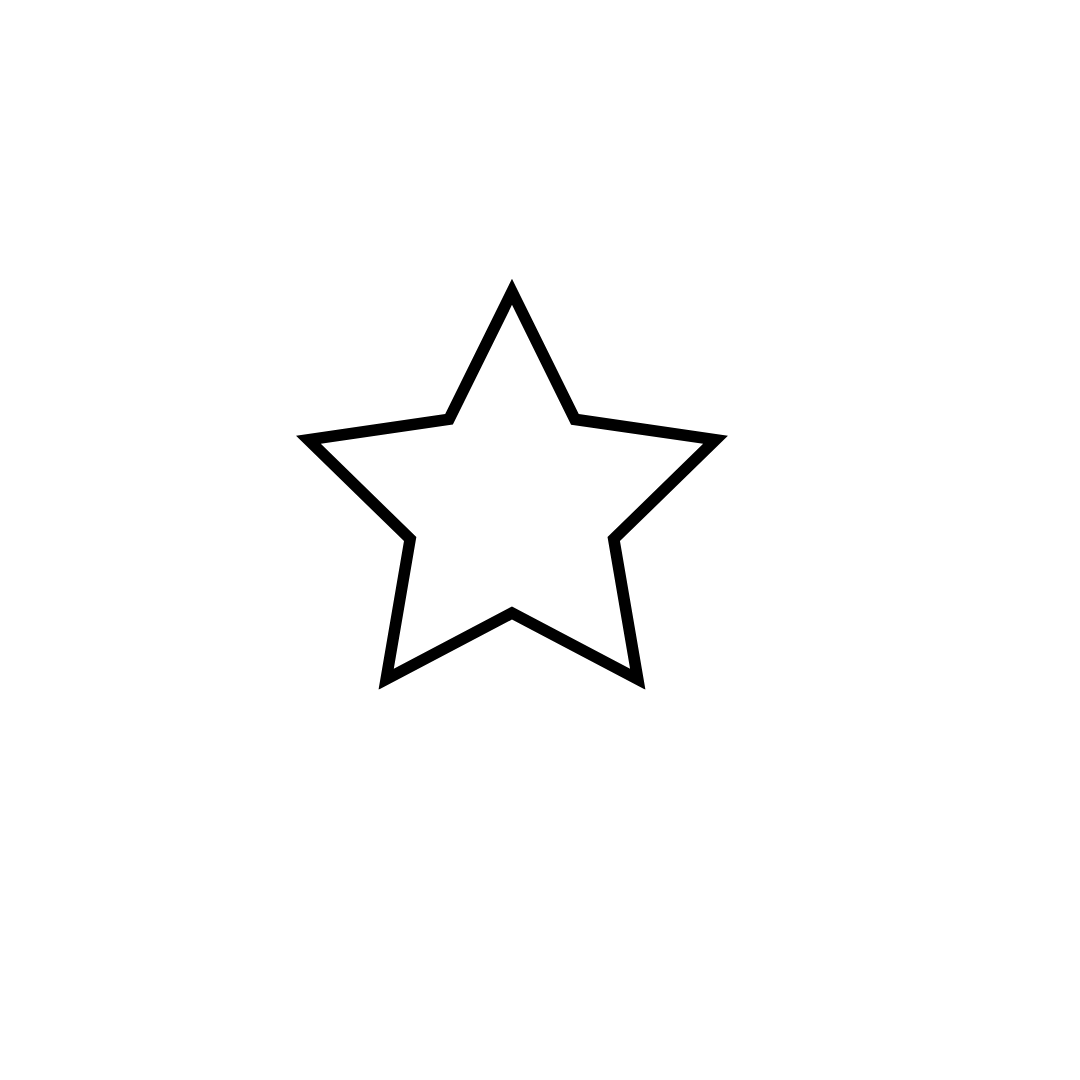 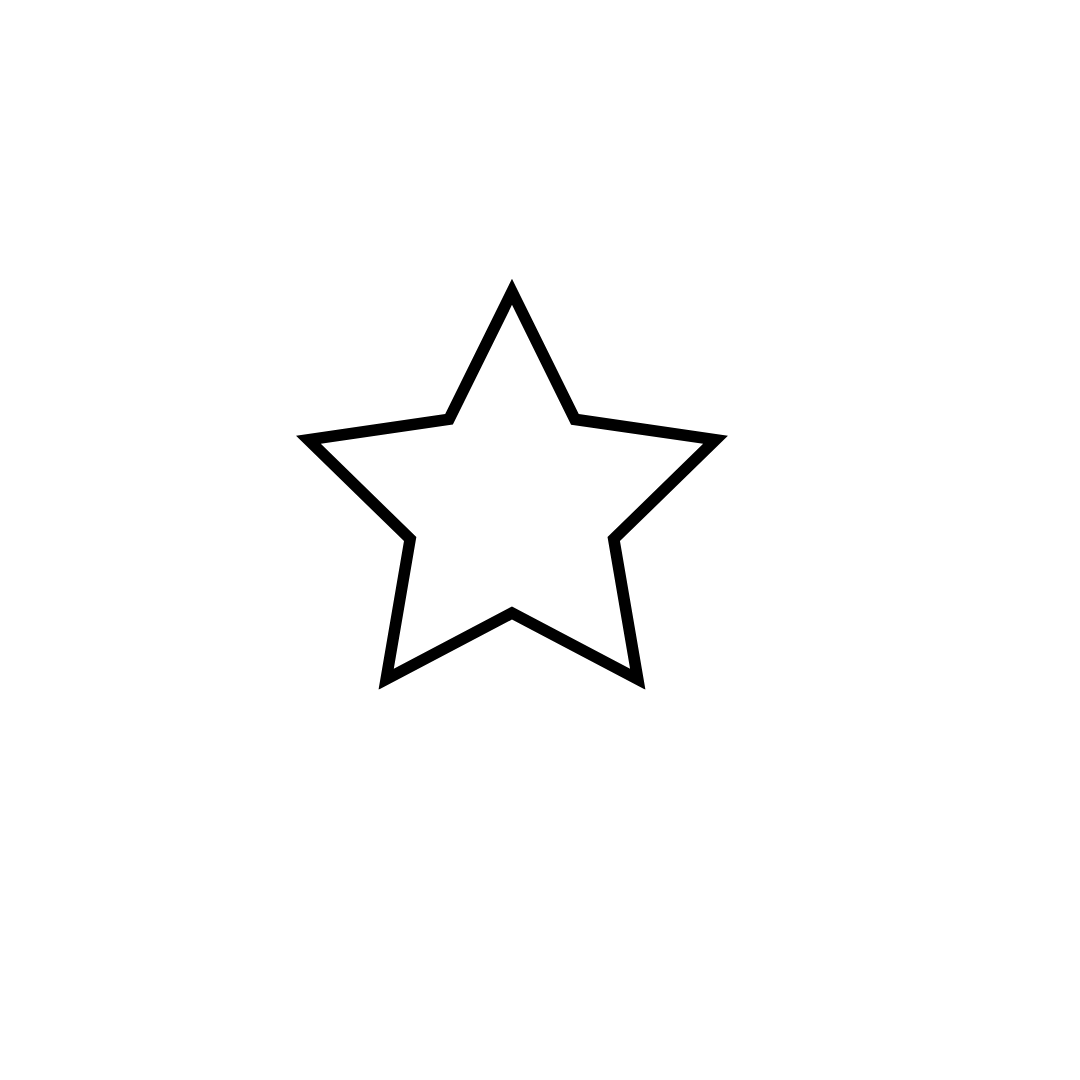 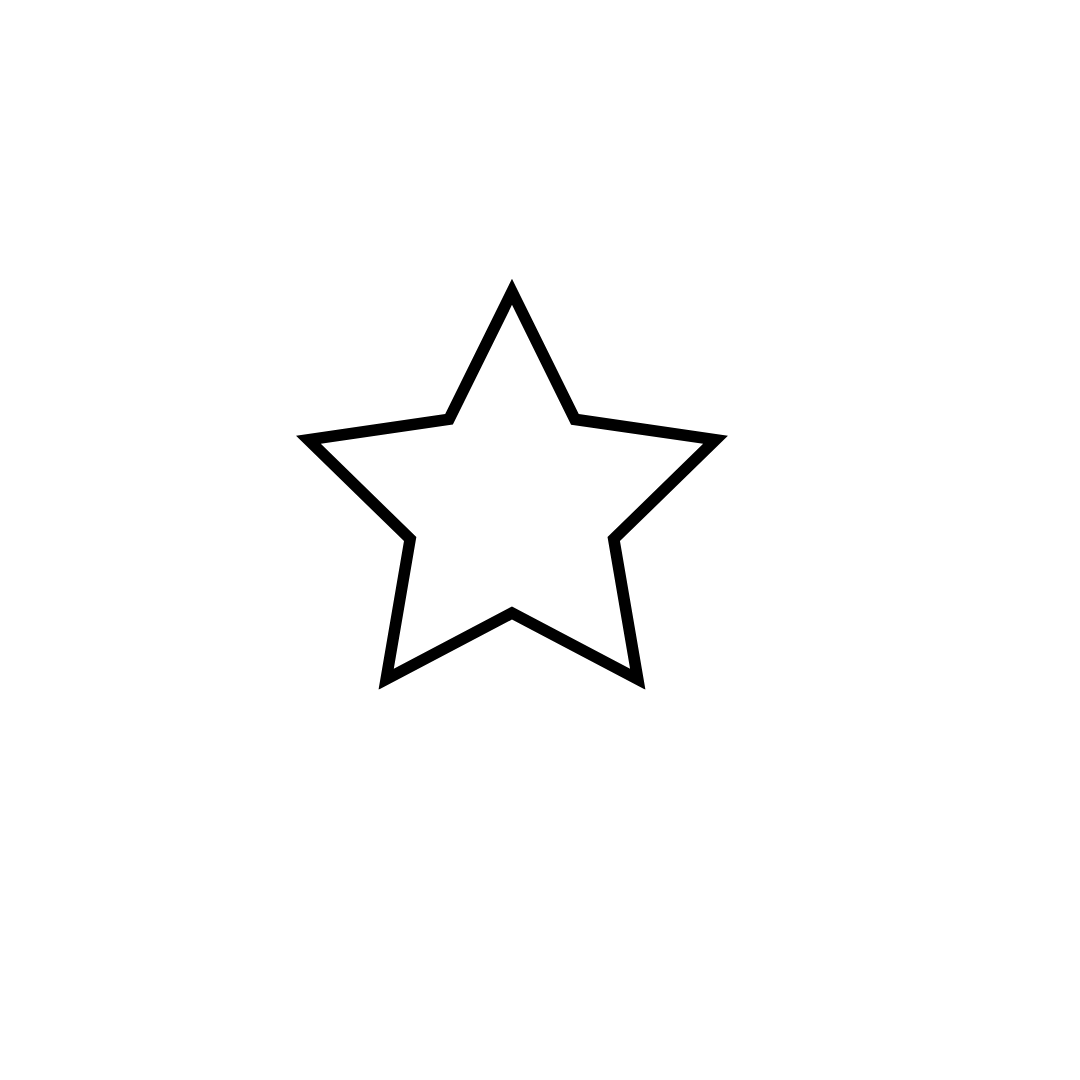 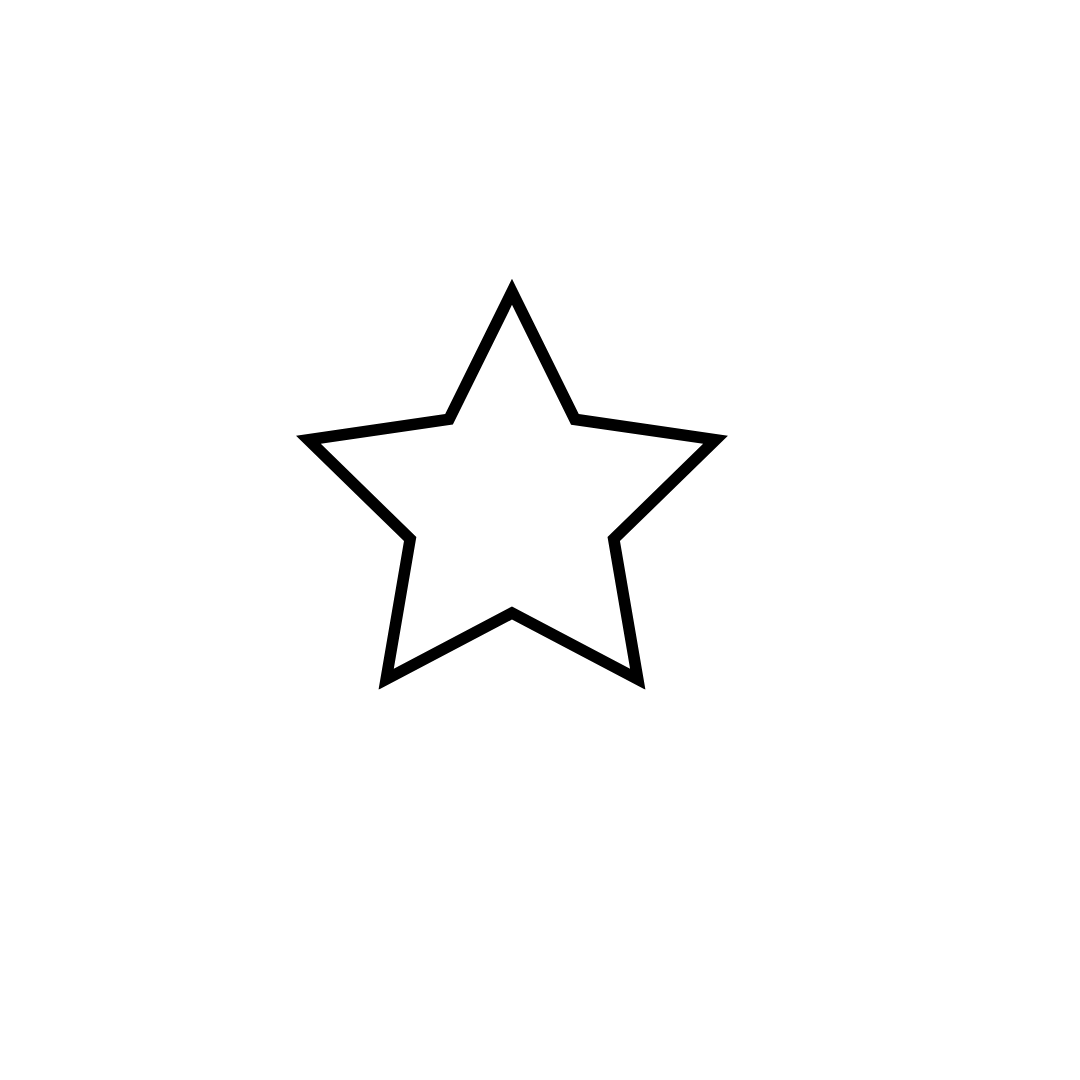 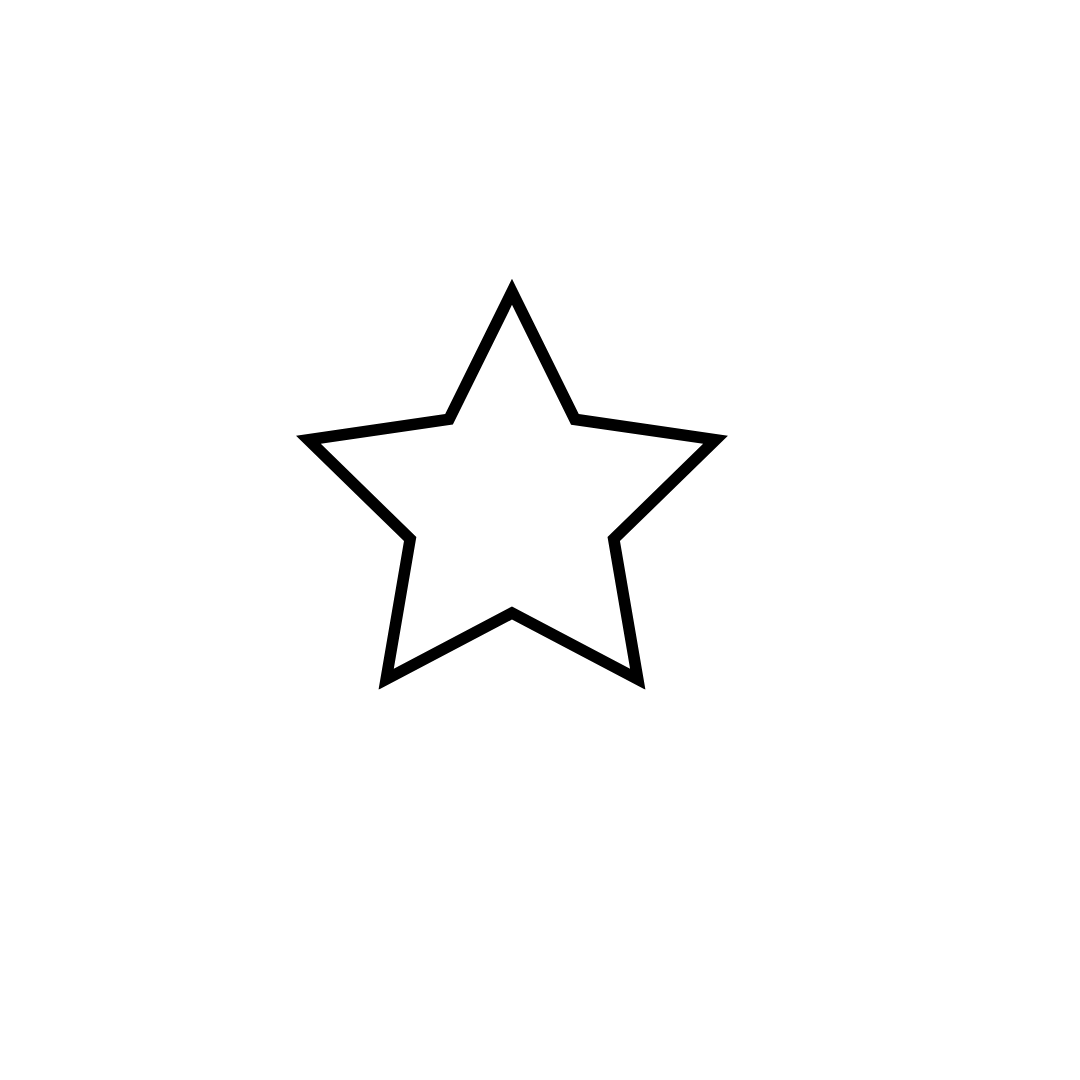 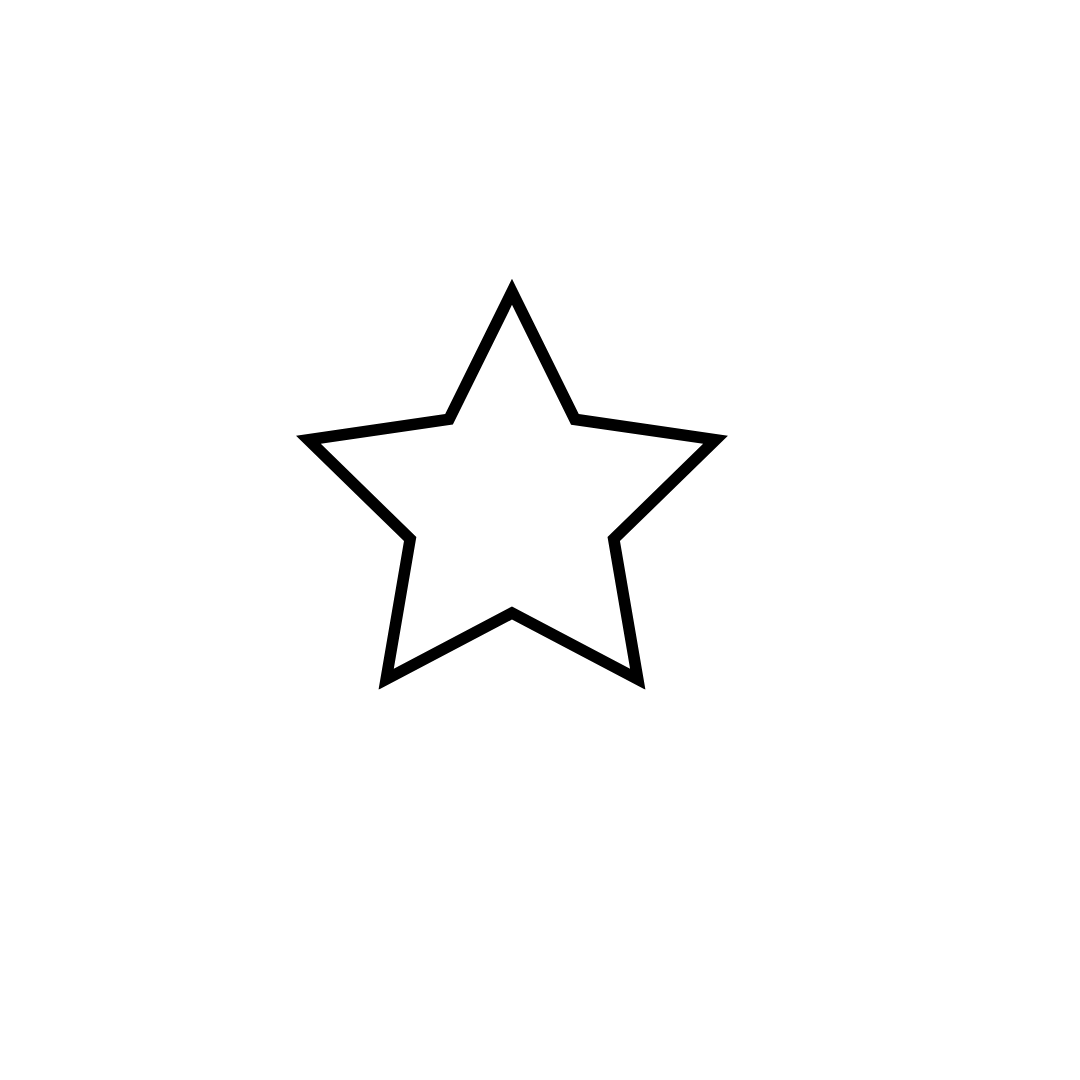 Alumno/a 16
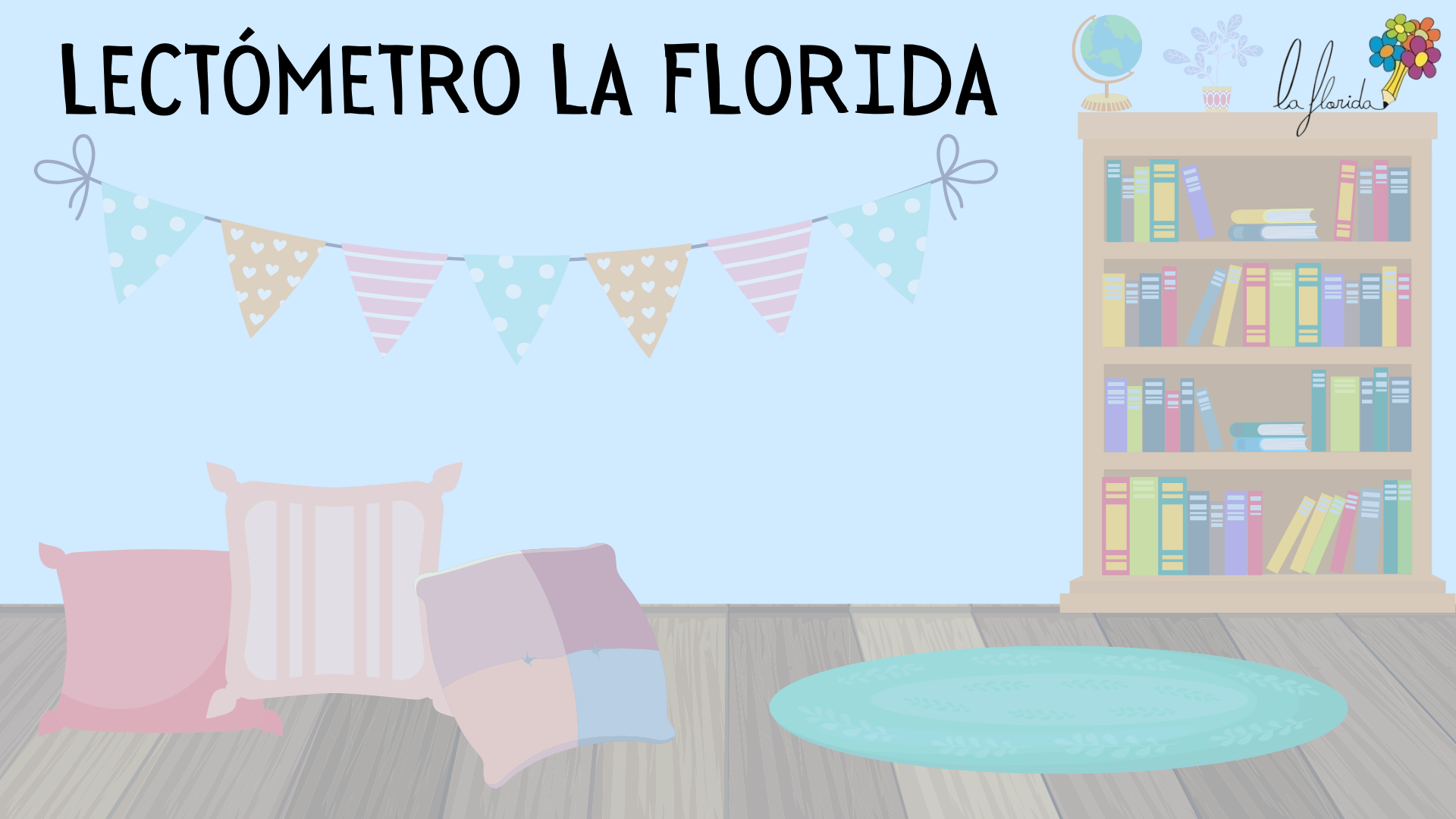 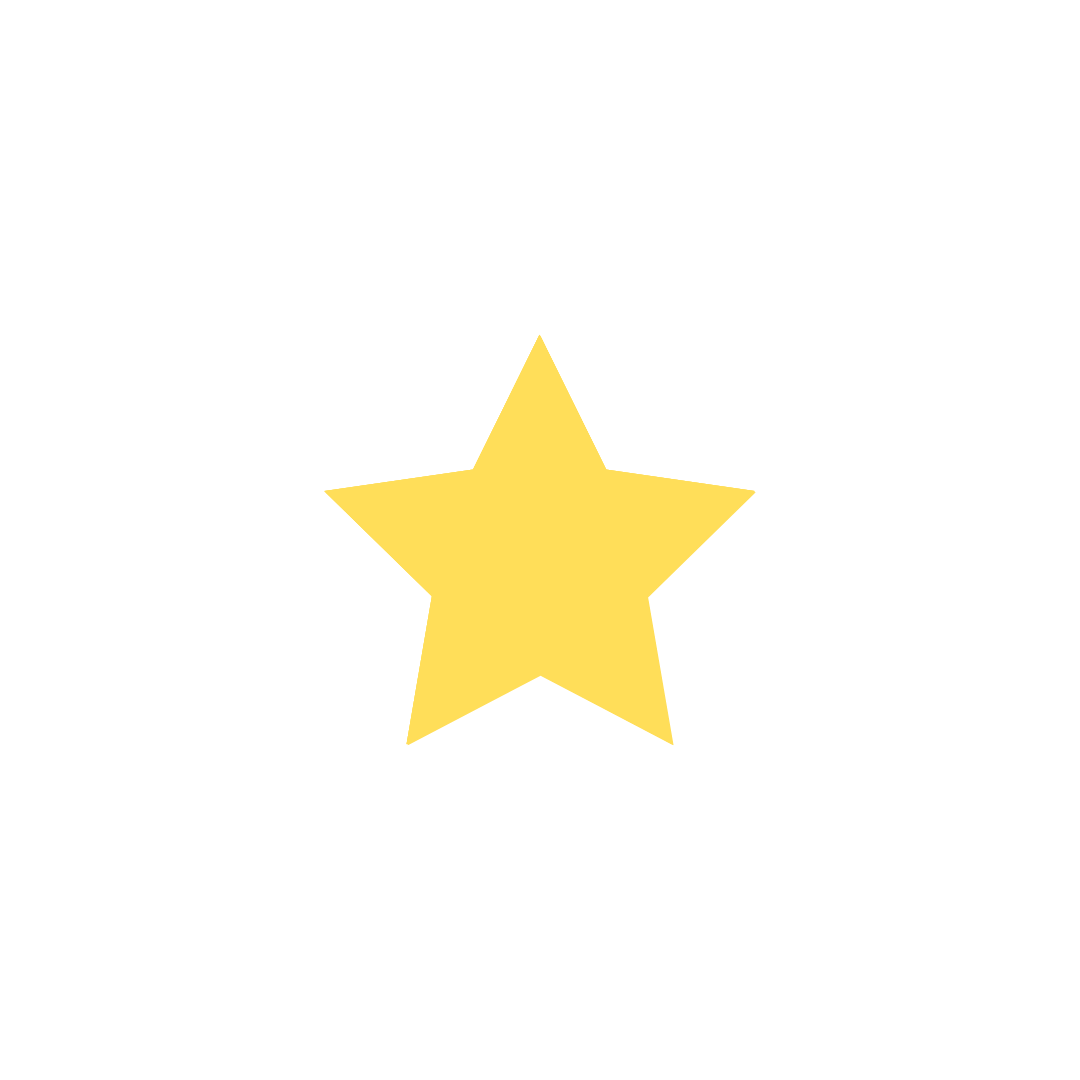 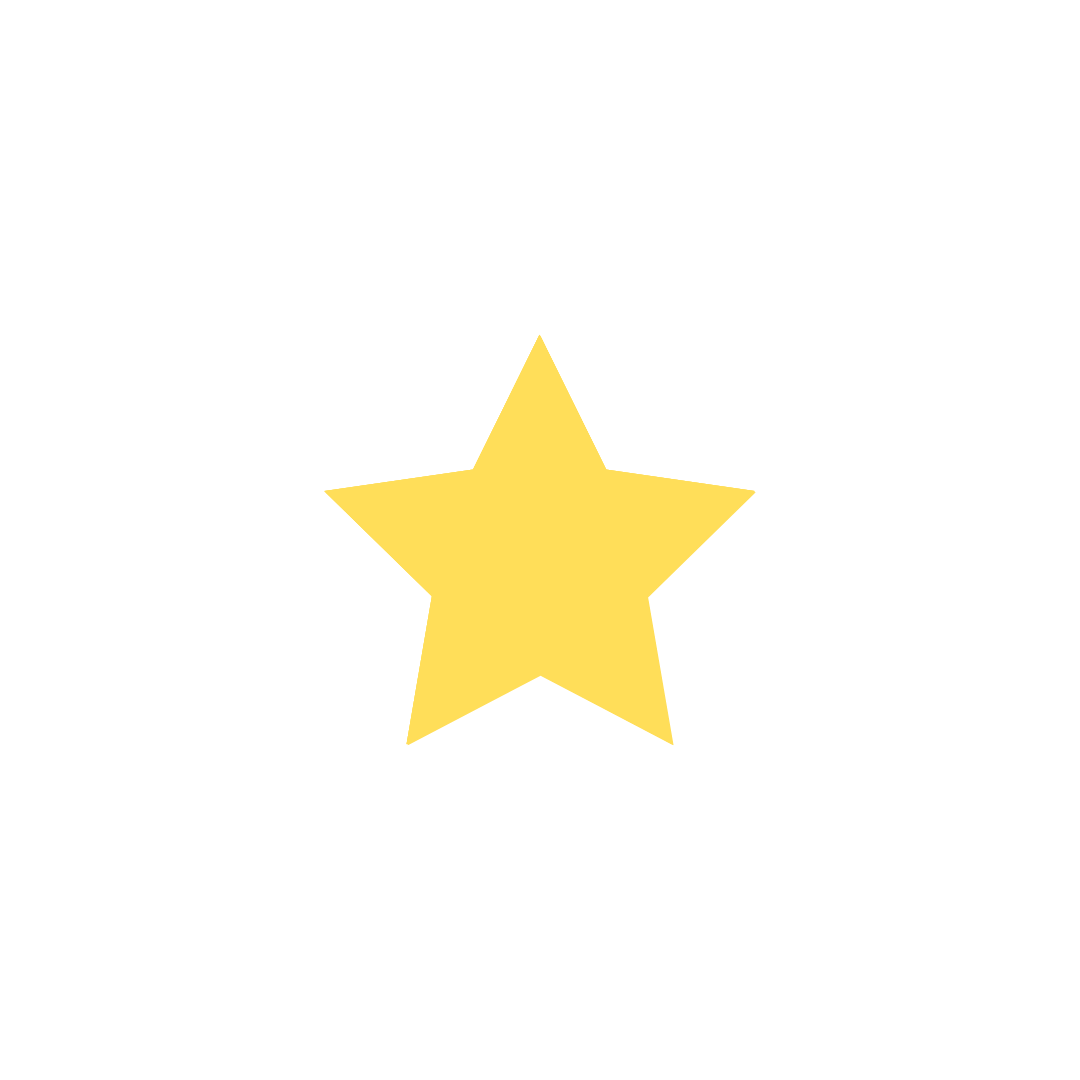 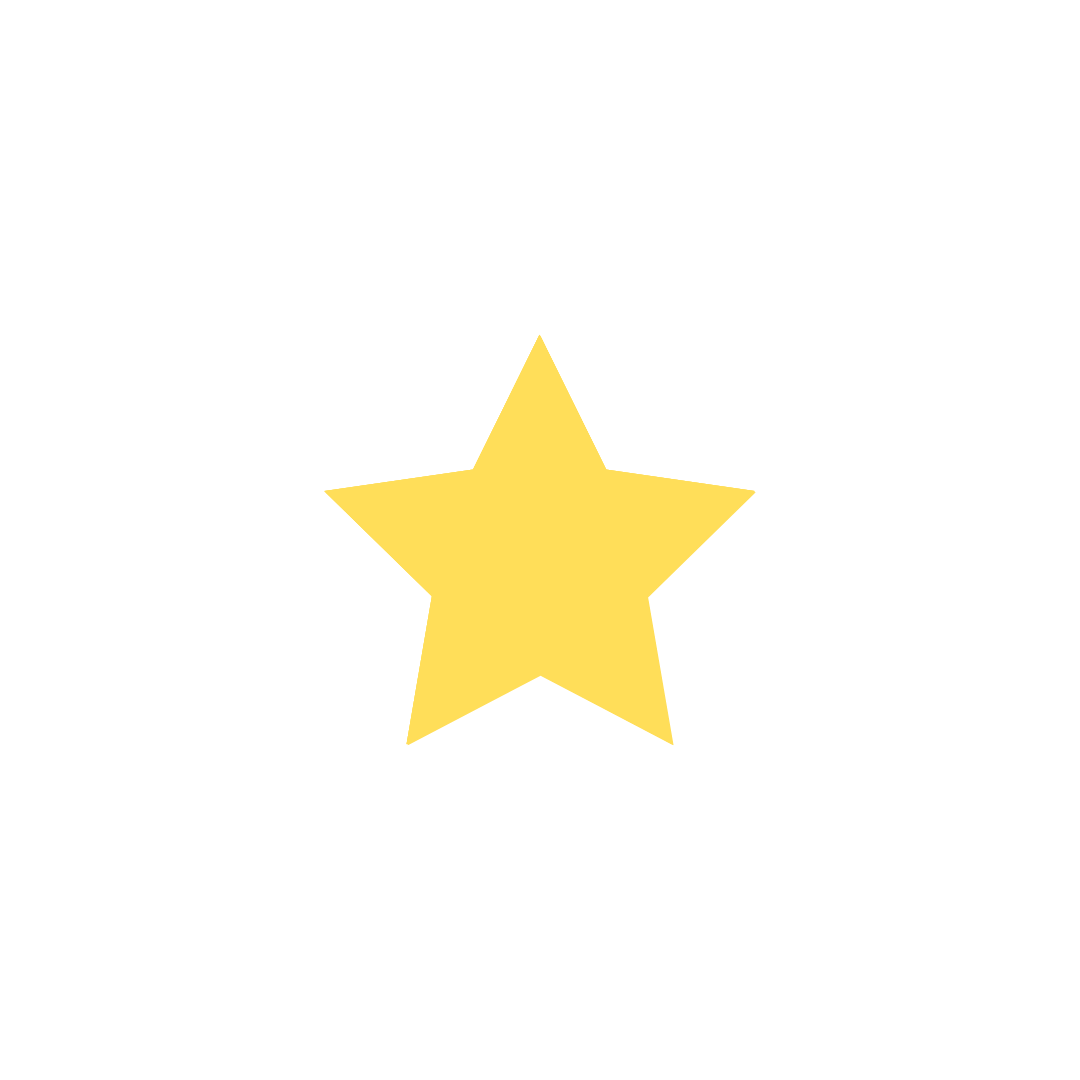 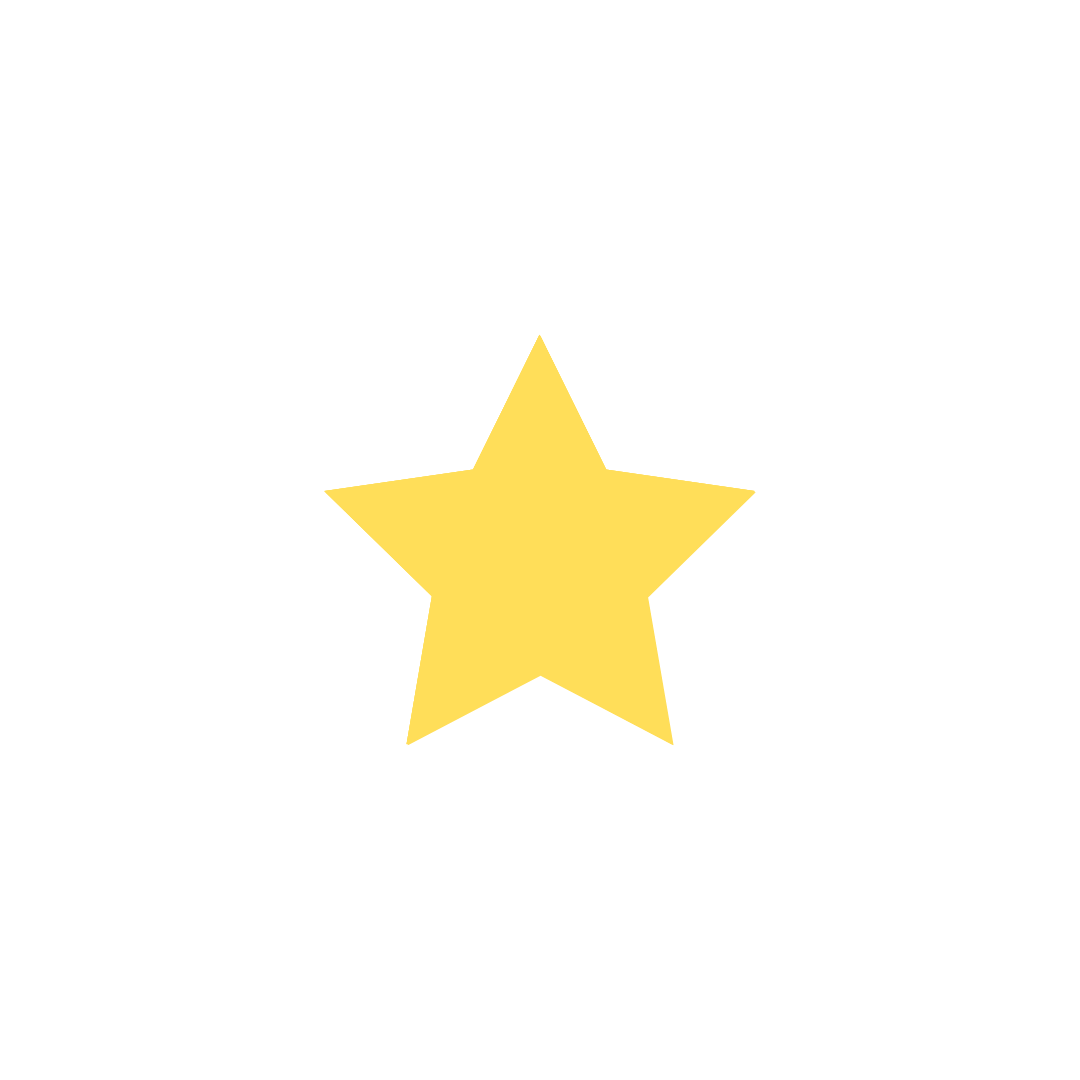 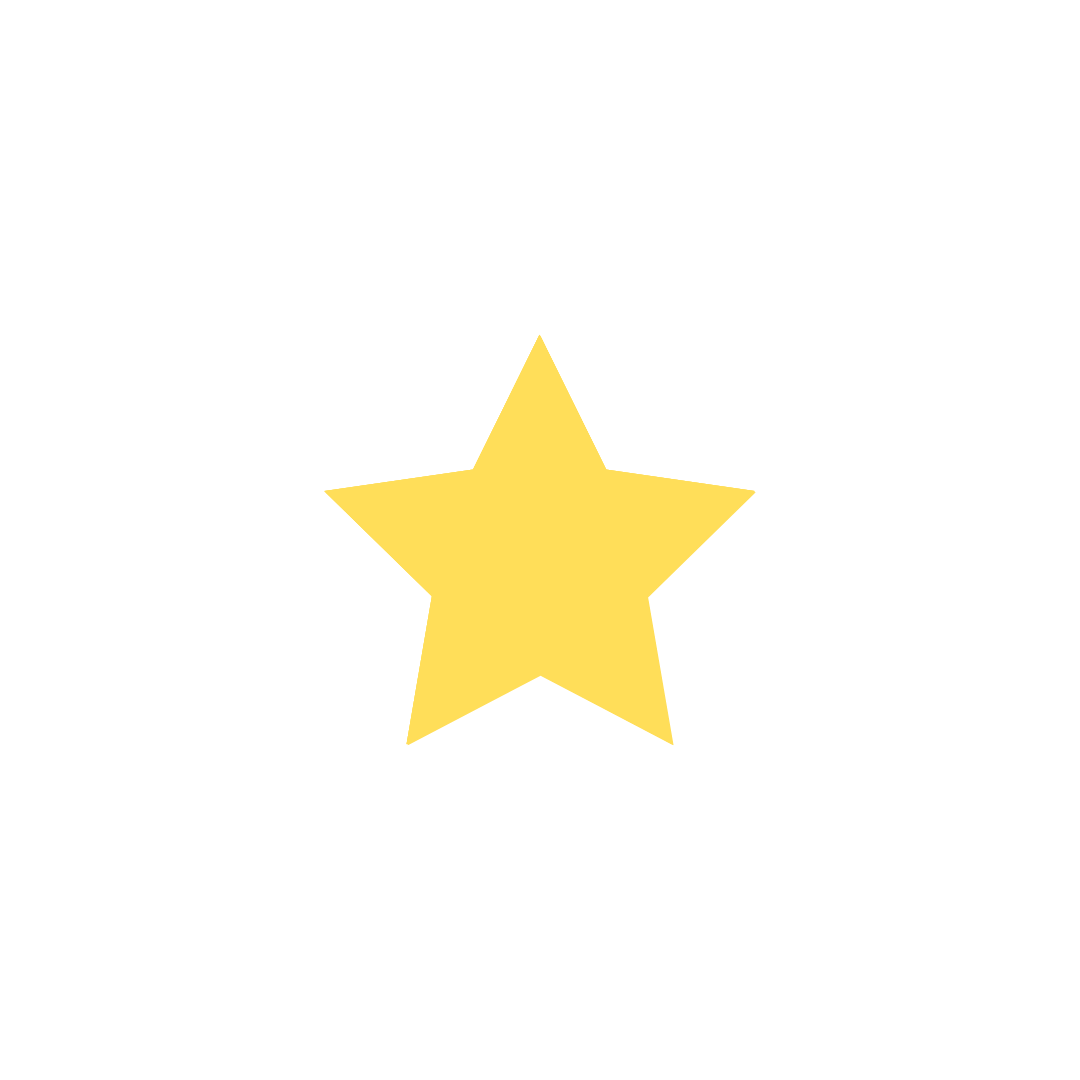 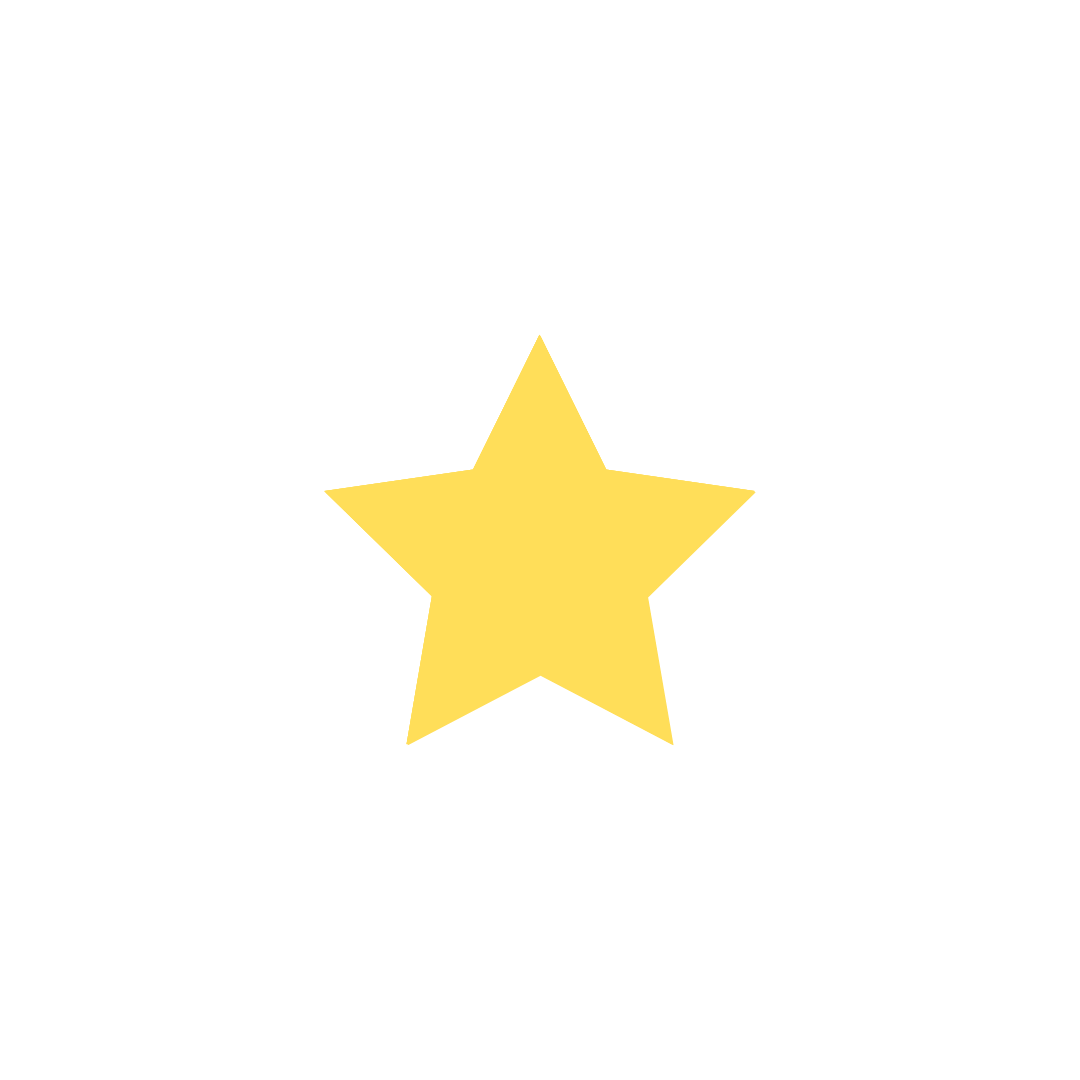 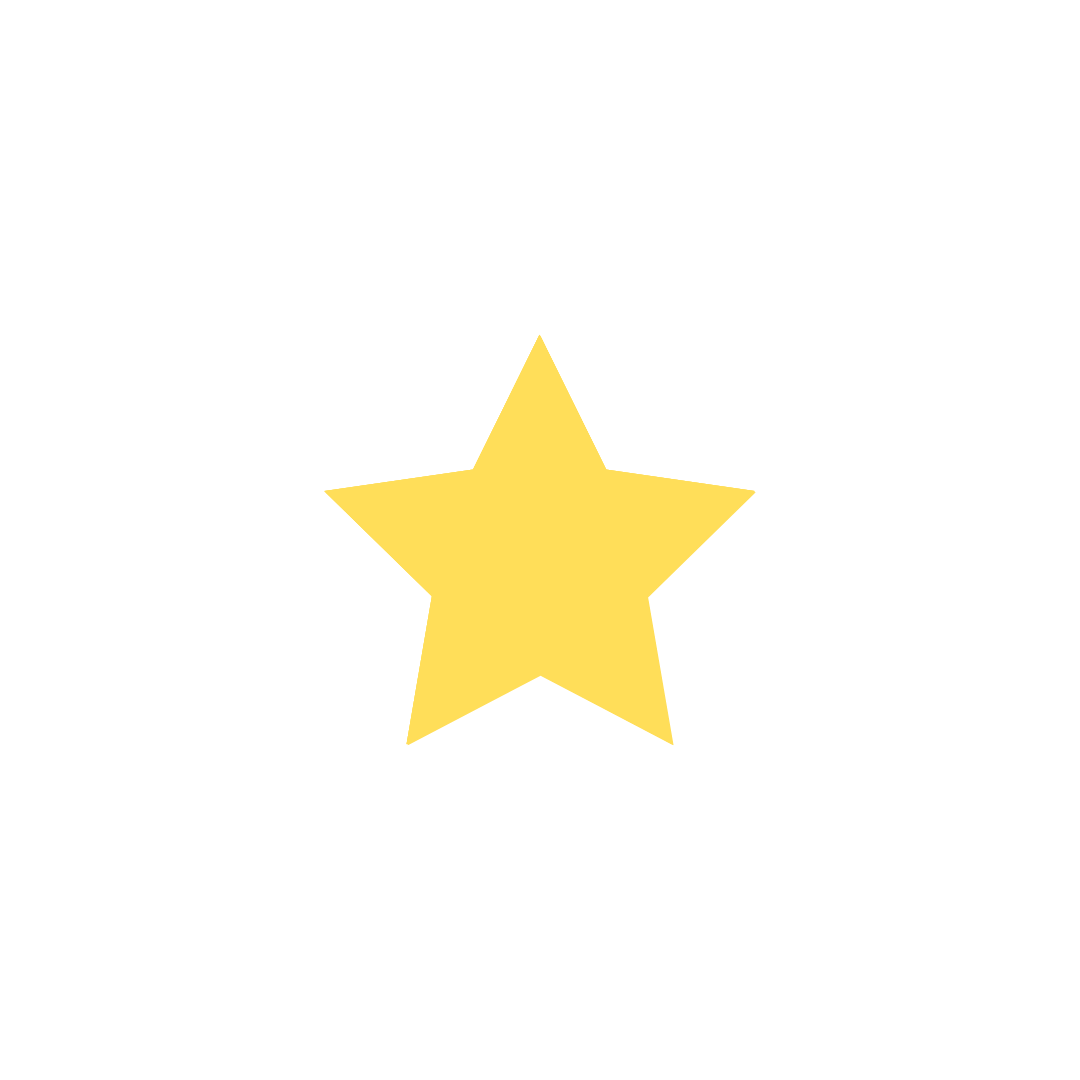 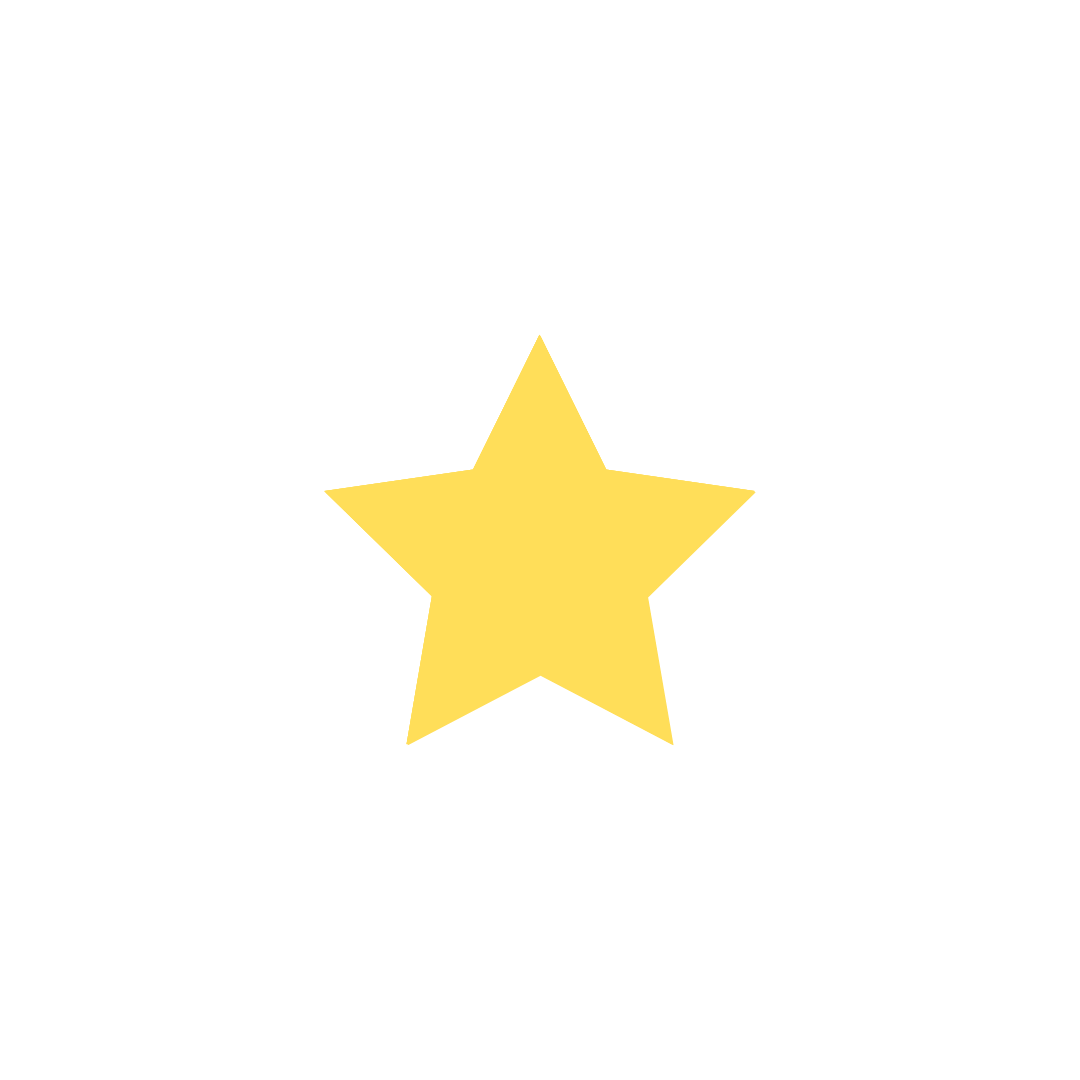 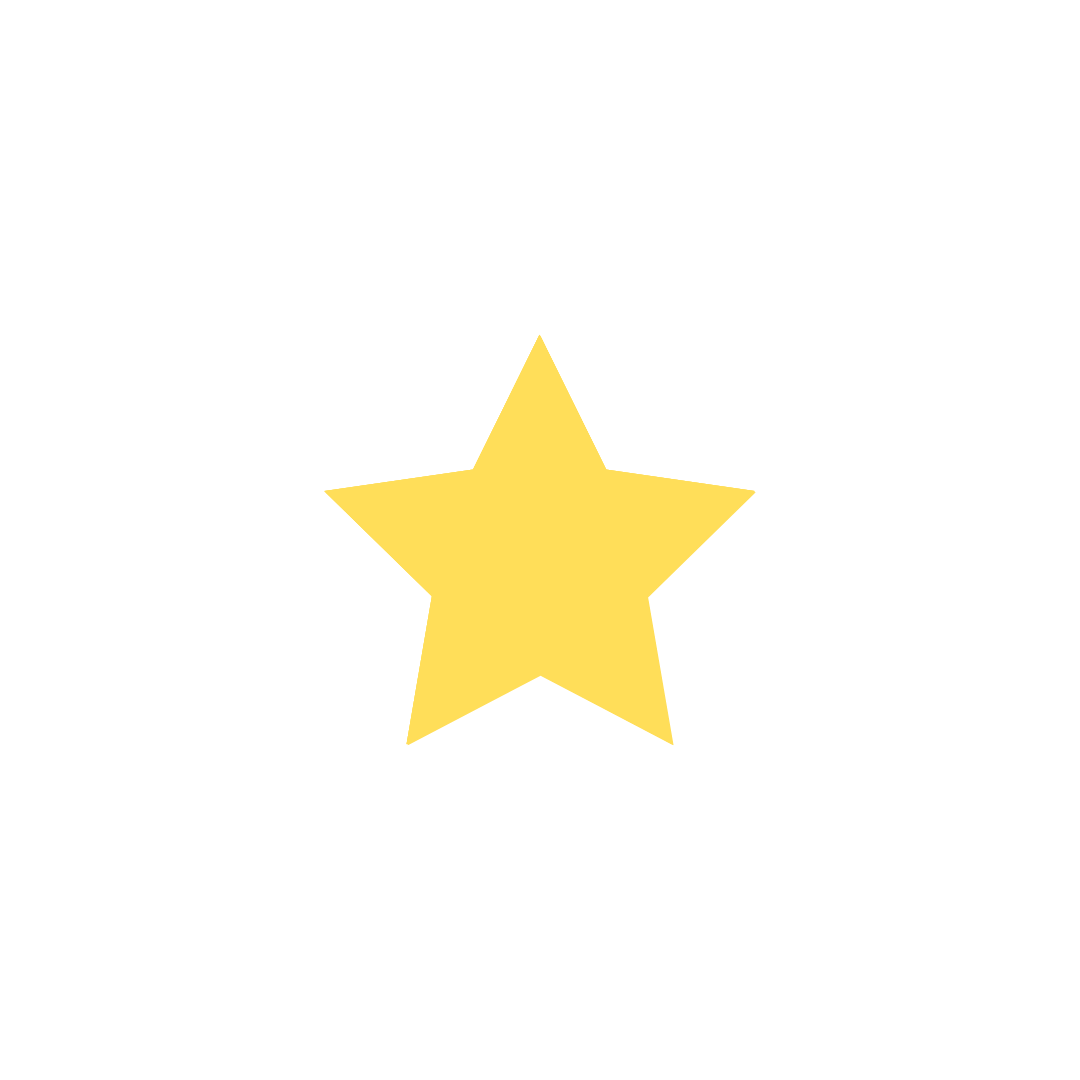 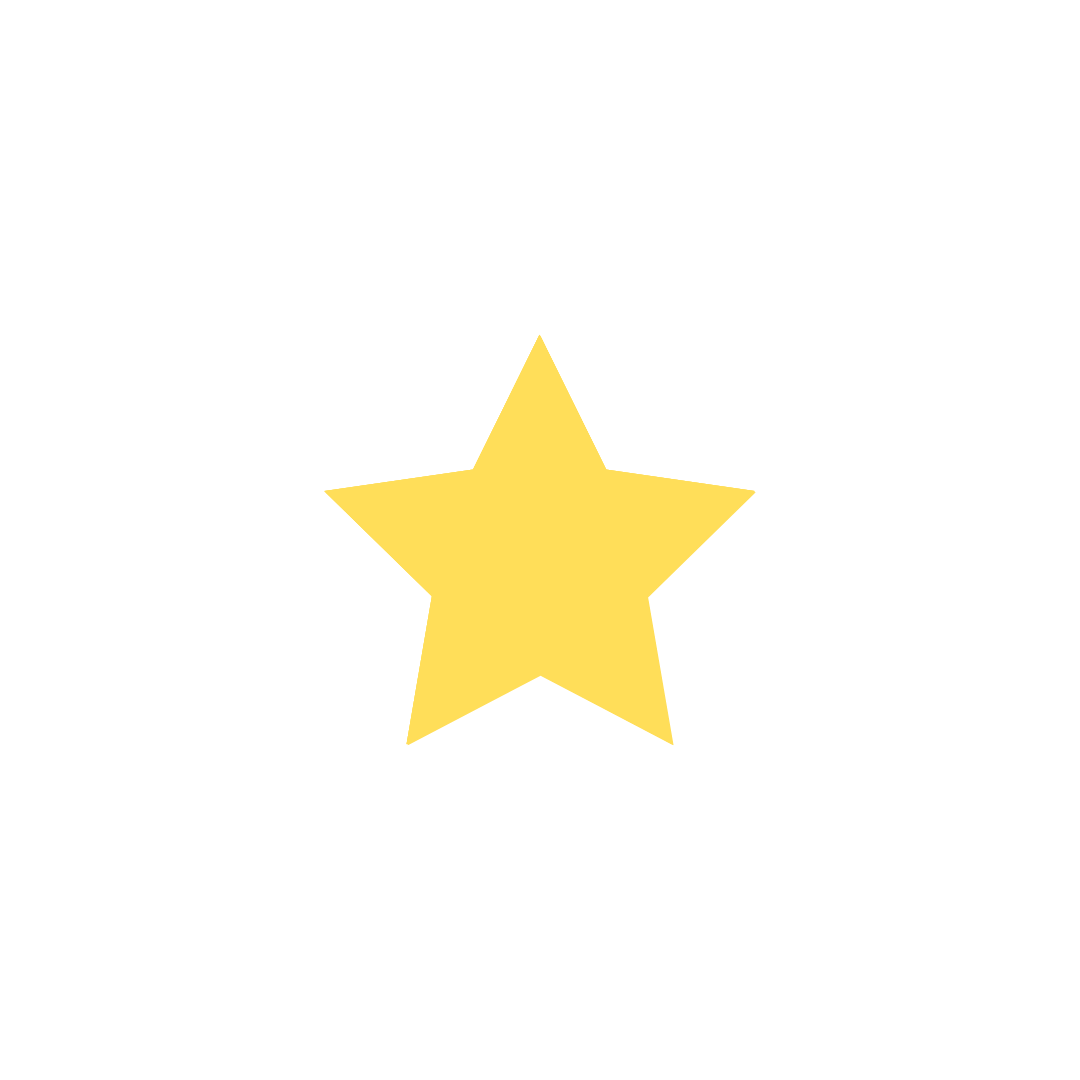 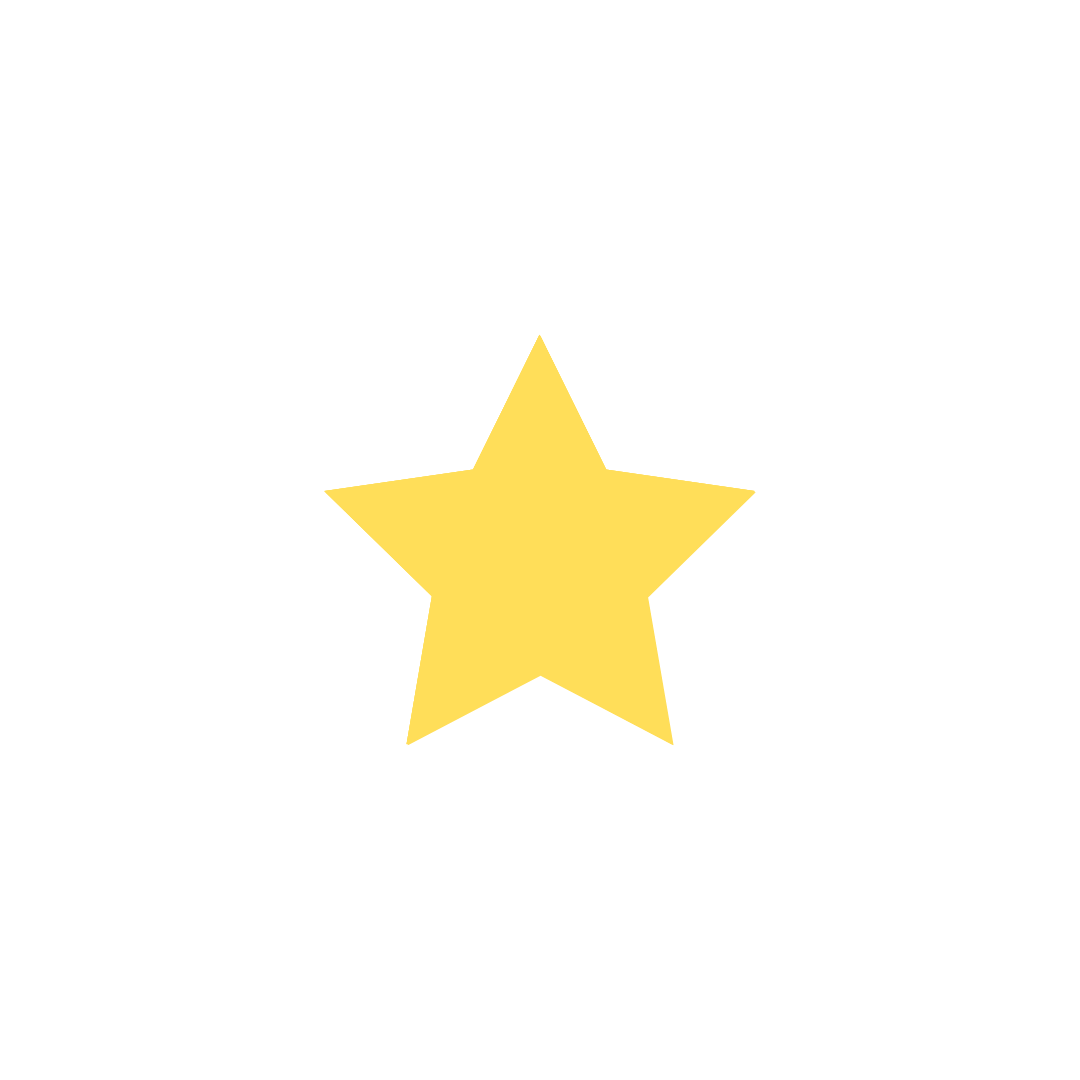 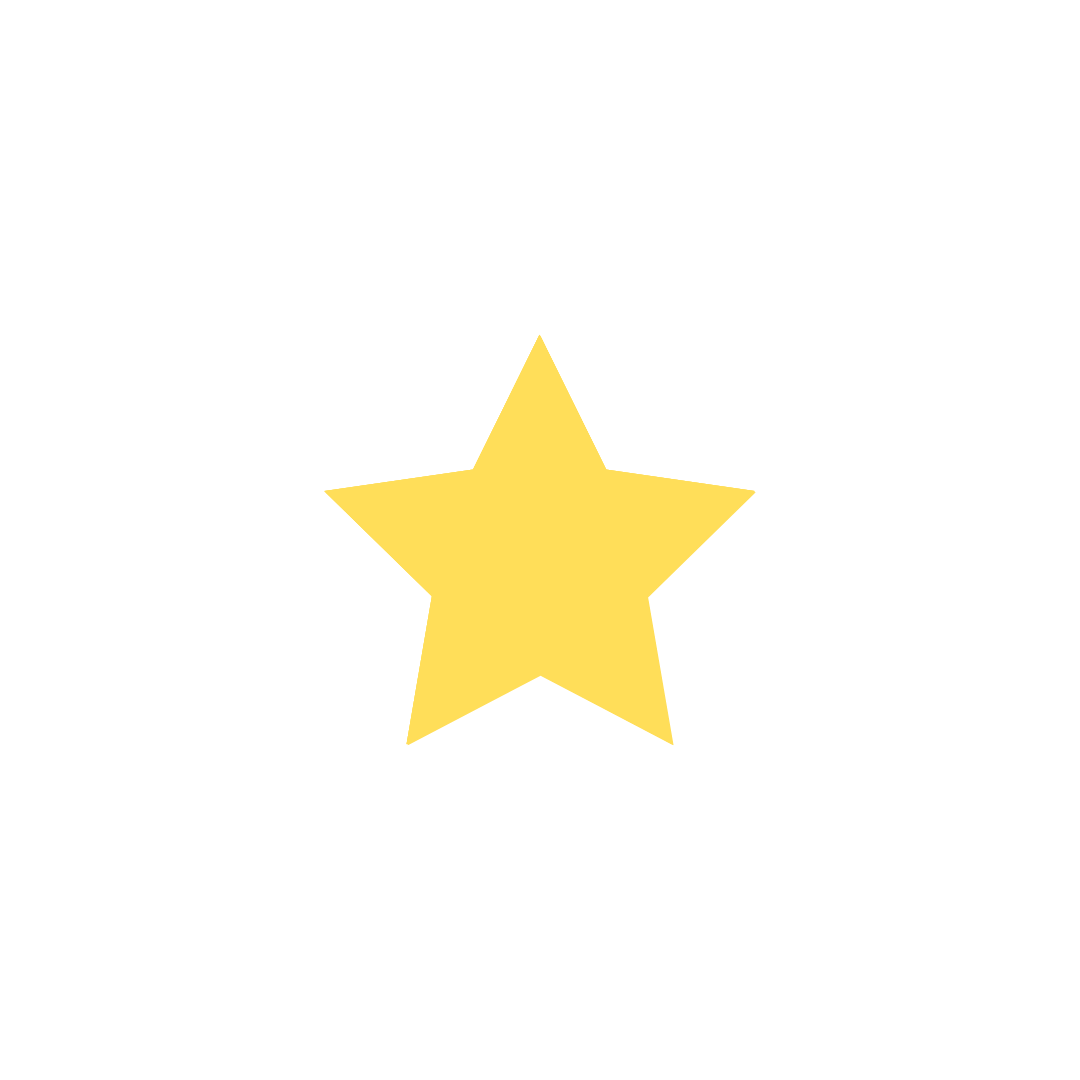 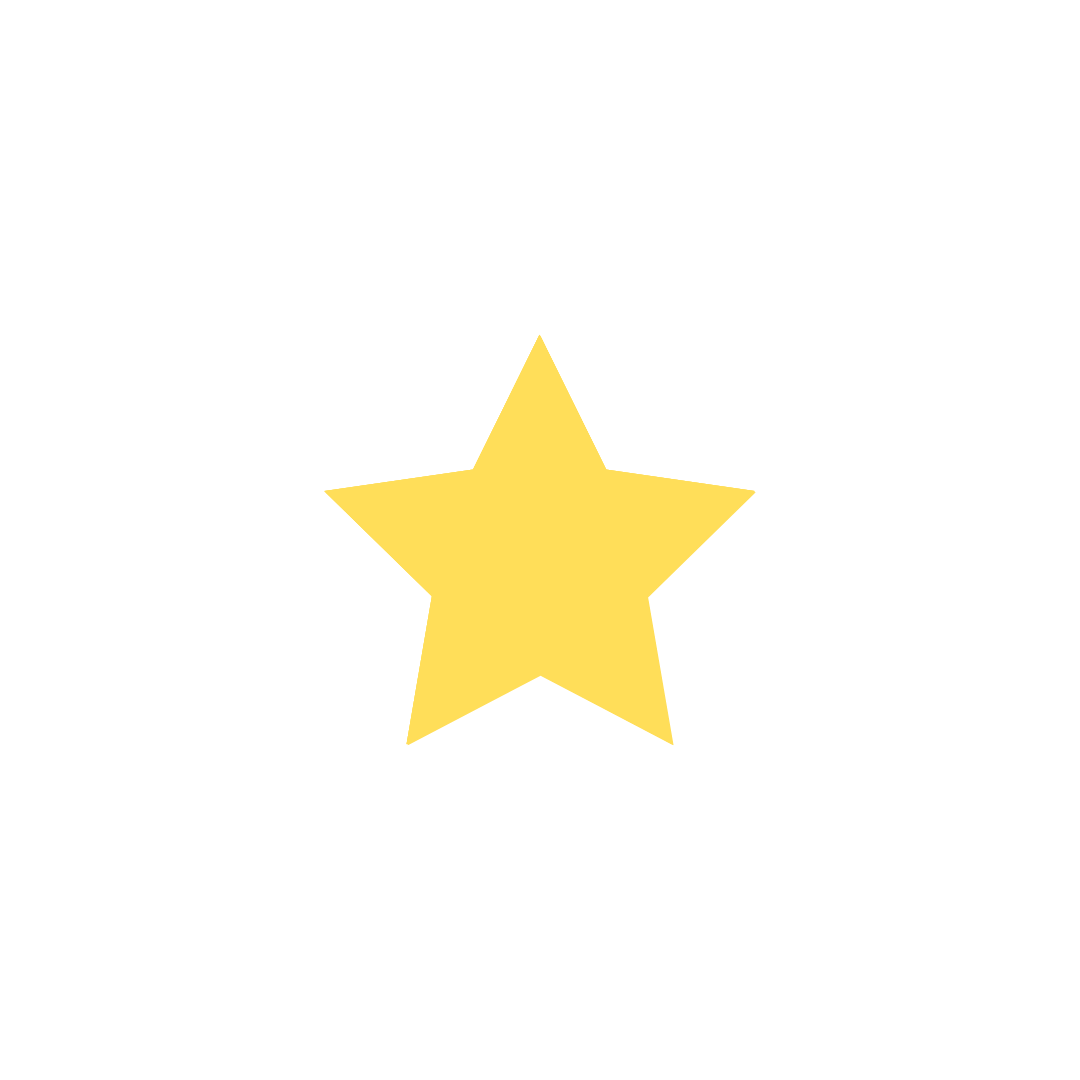 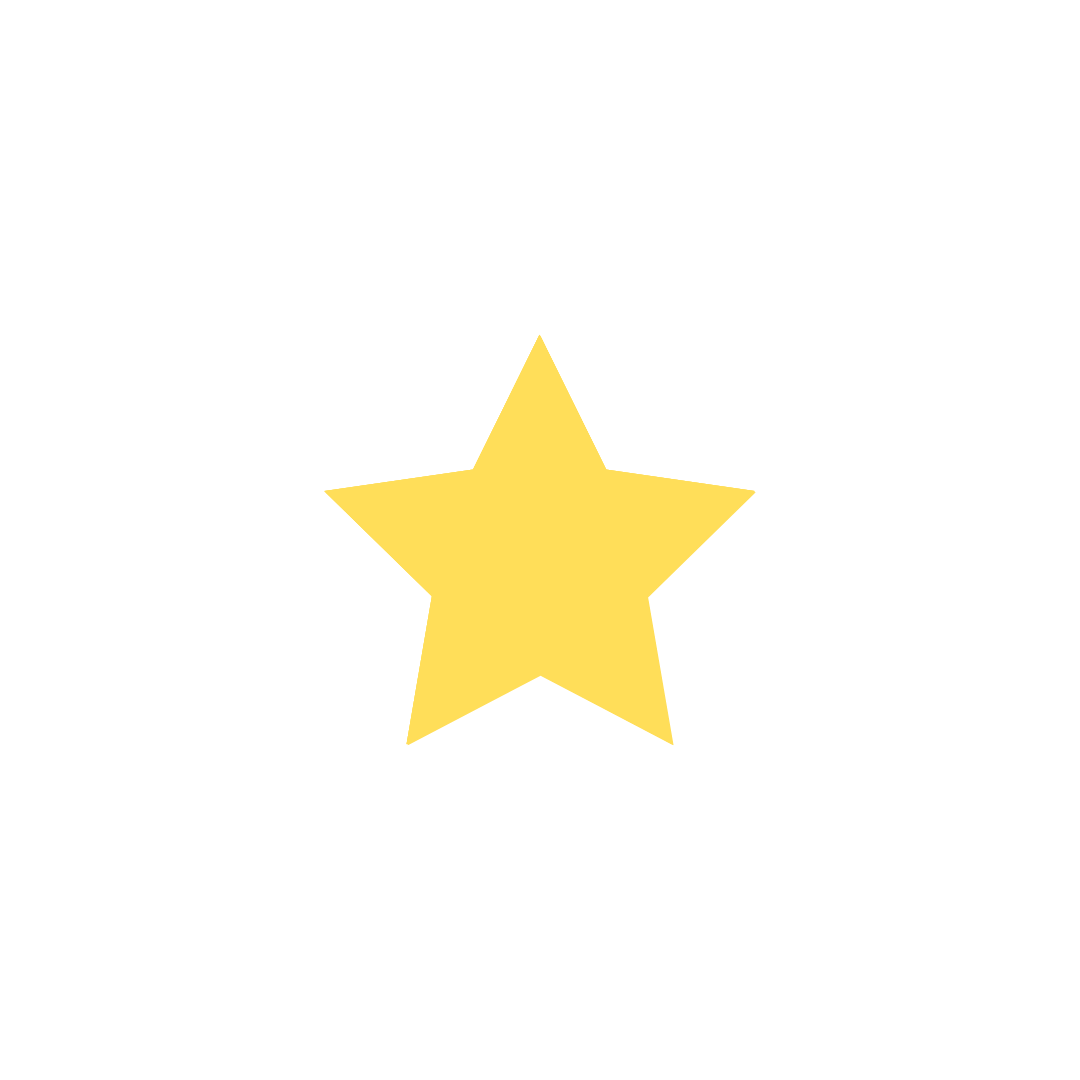 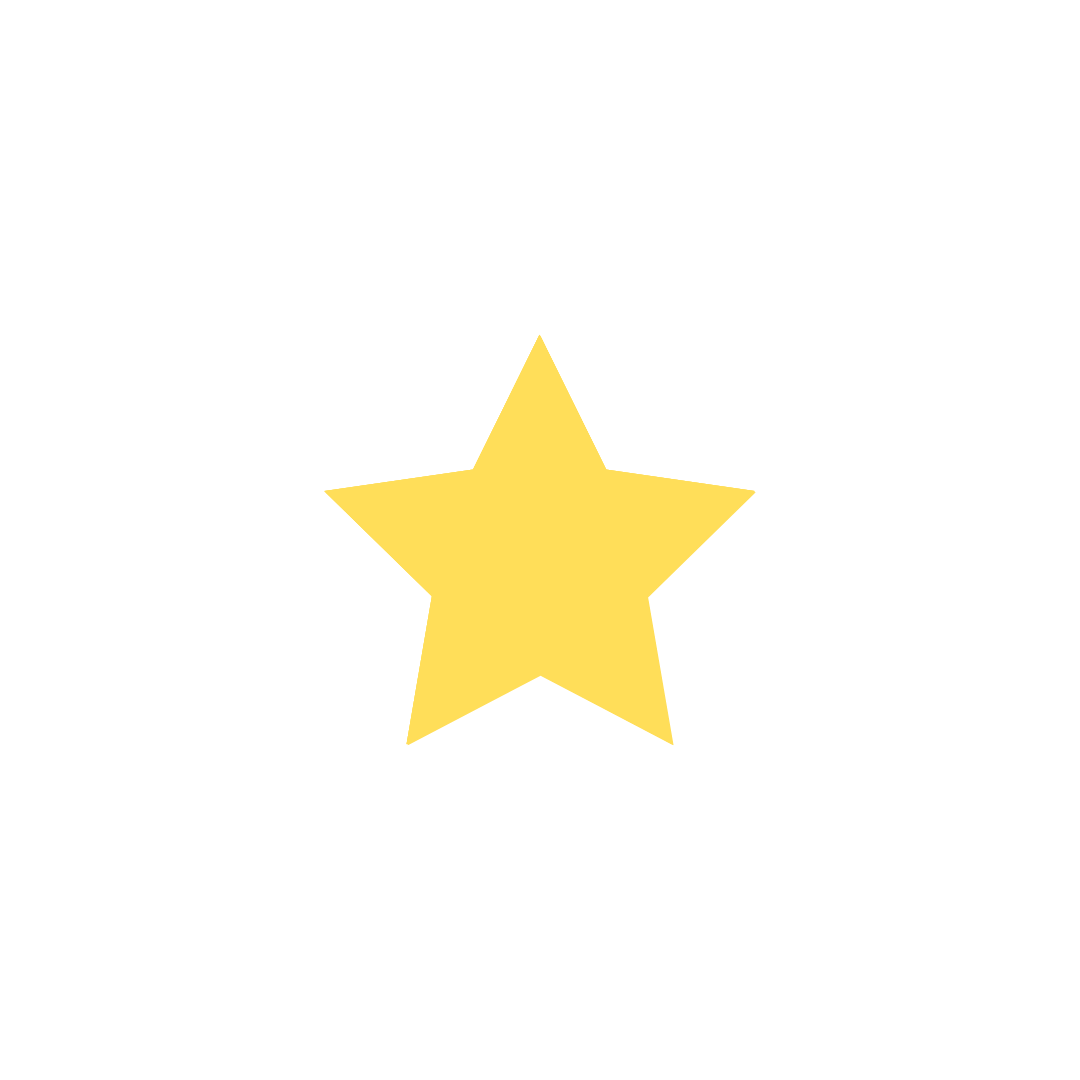 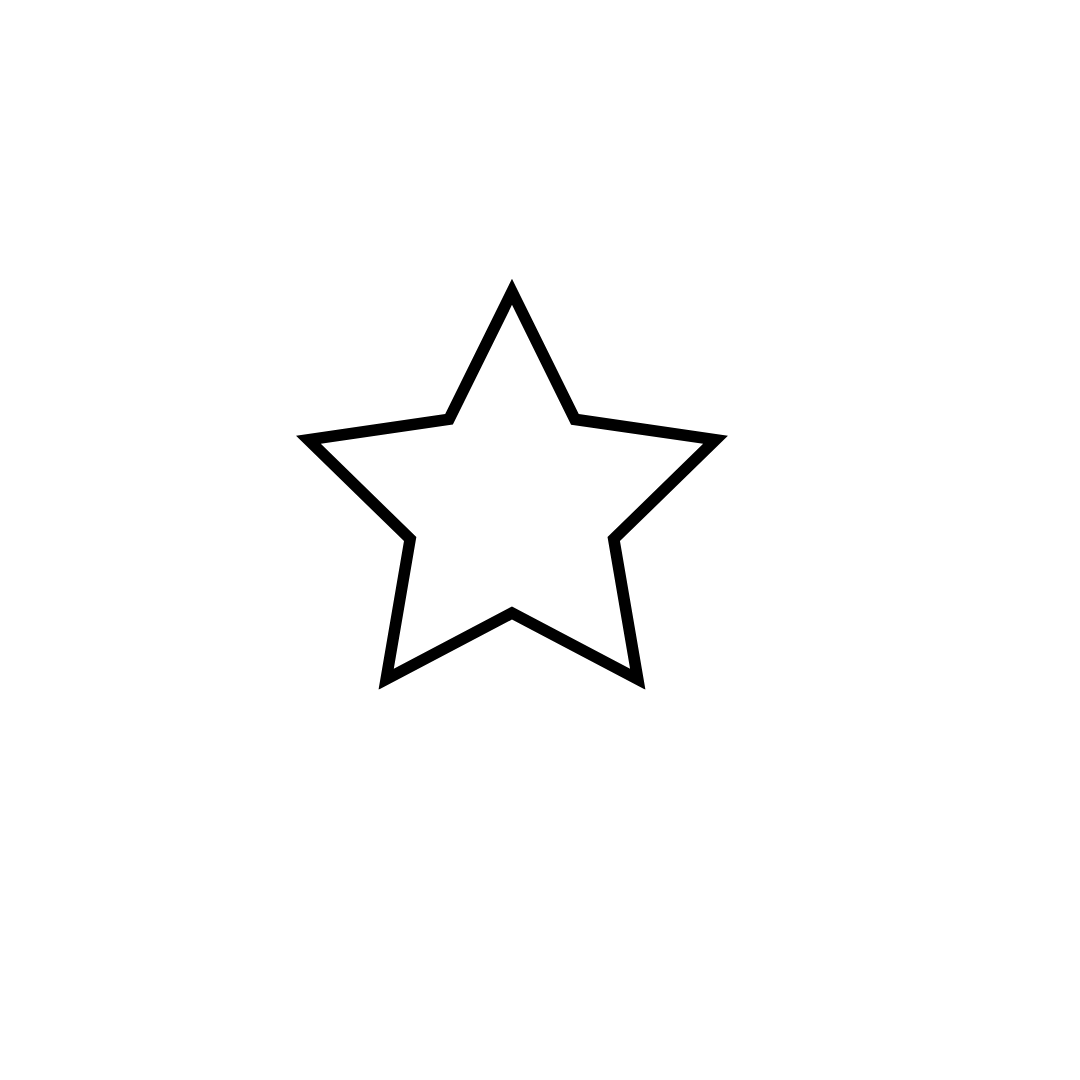 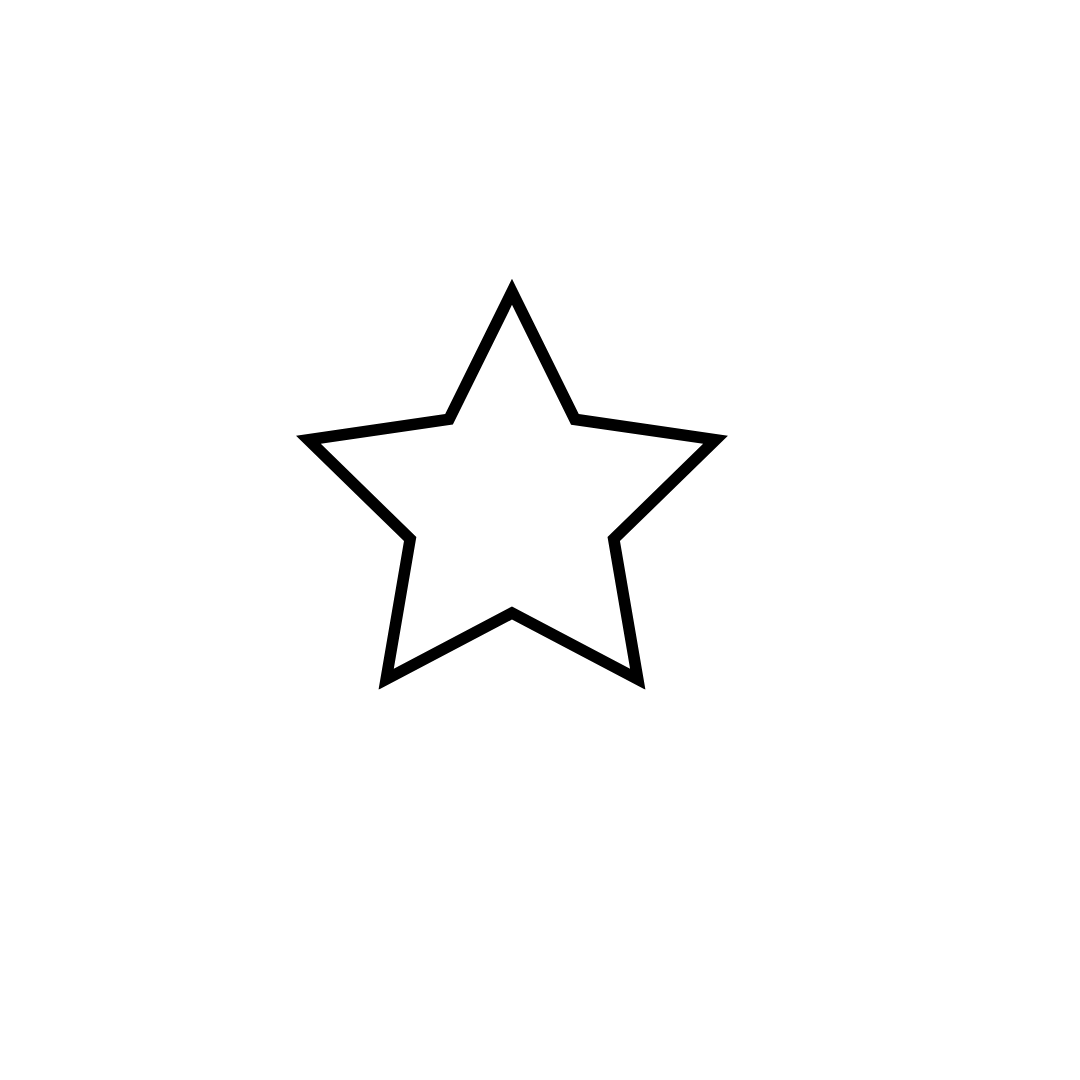 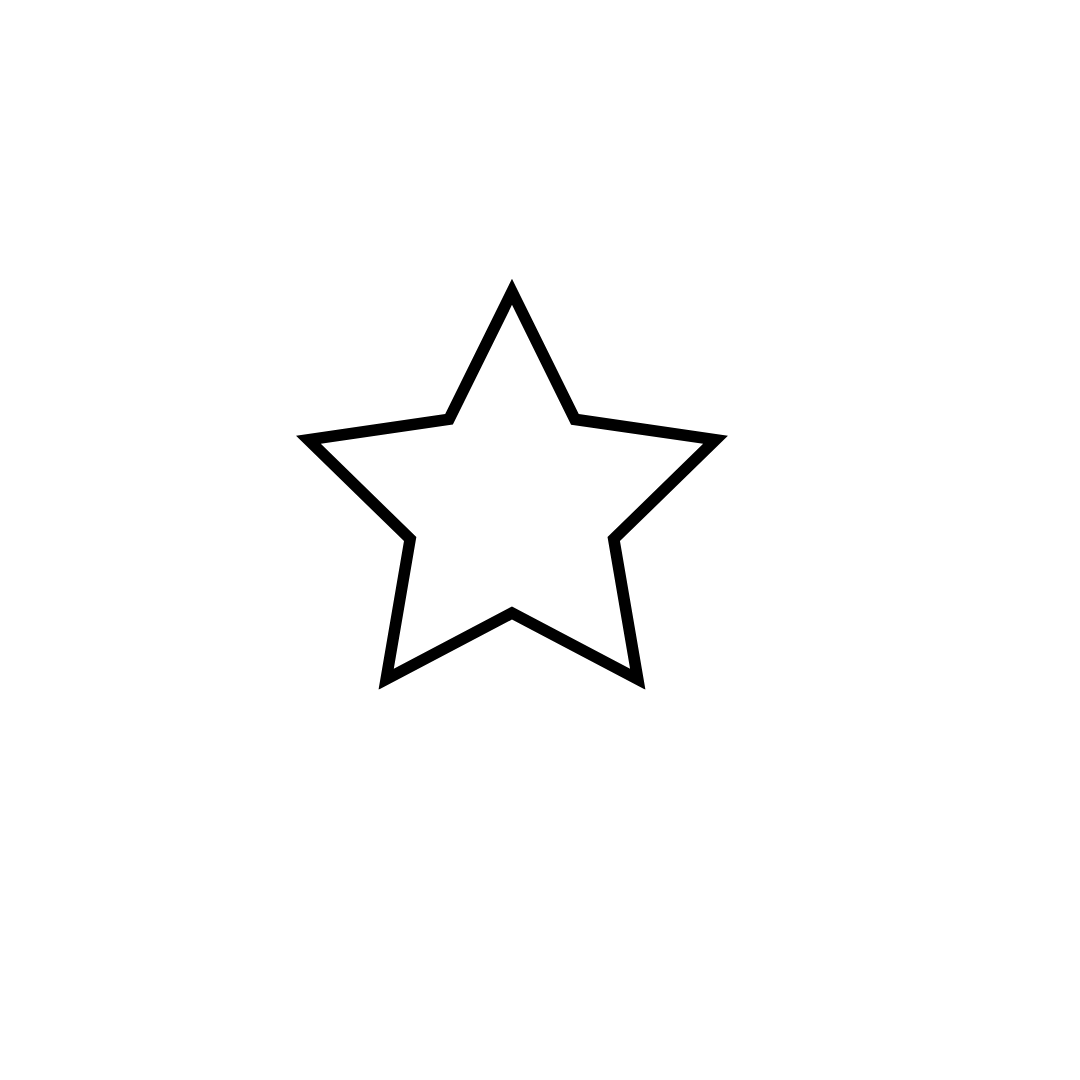 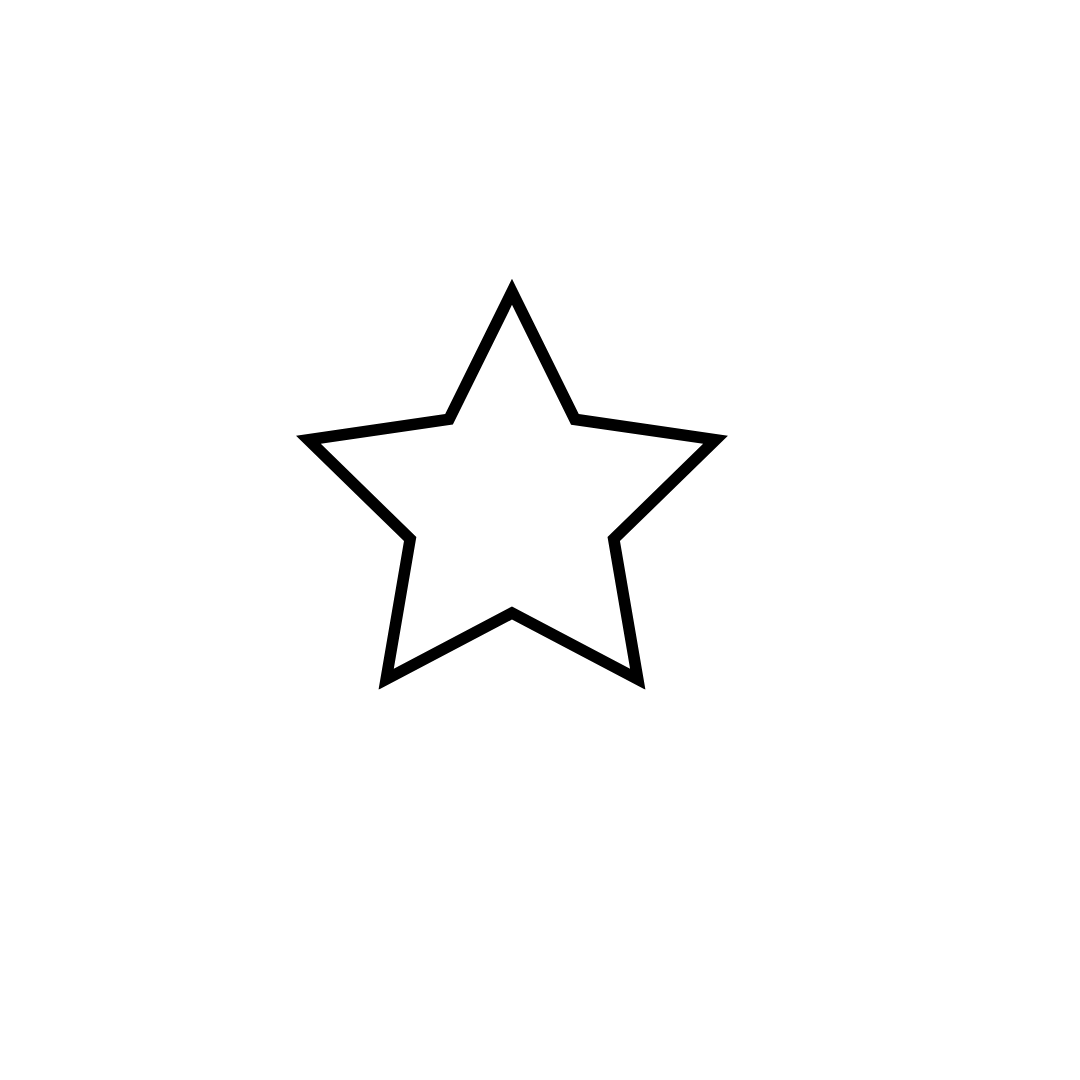 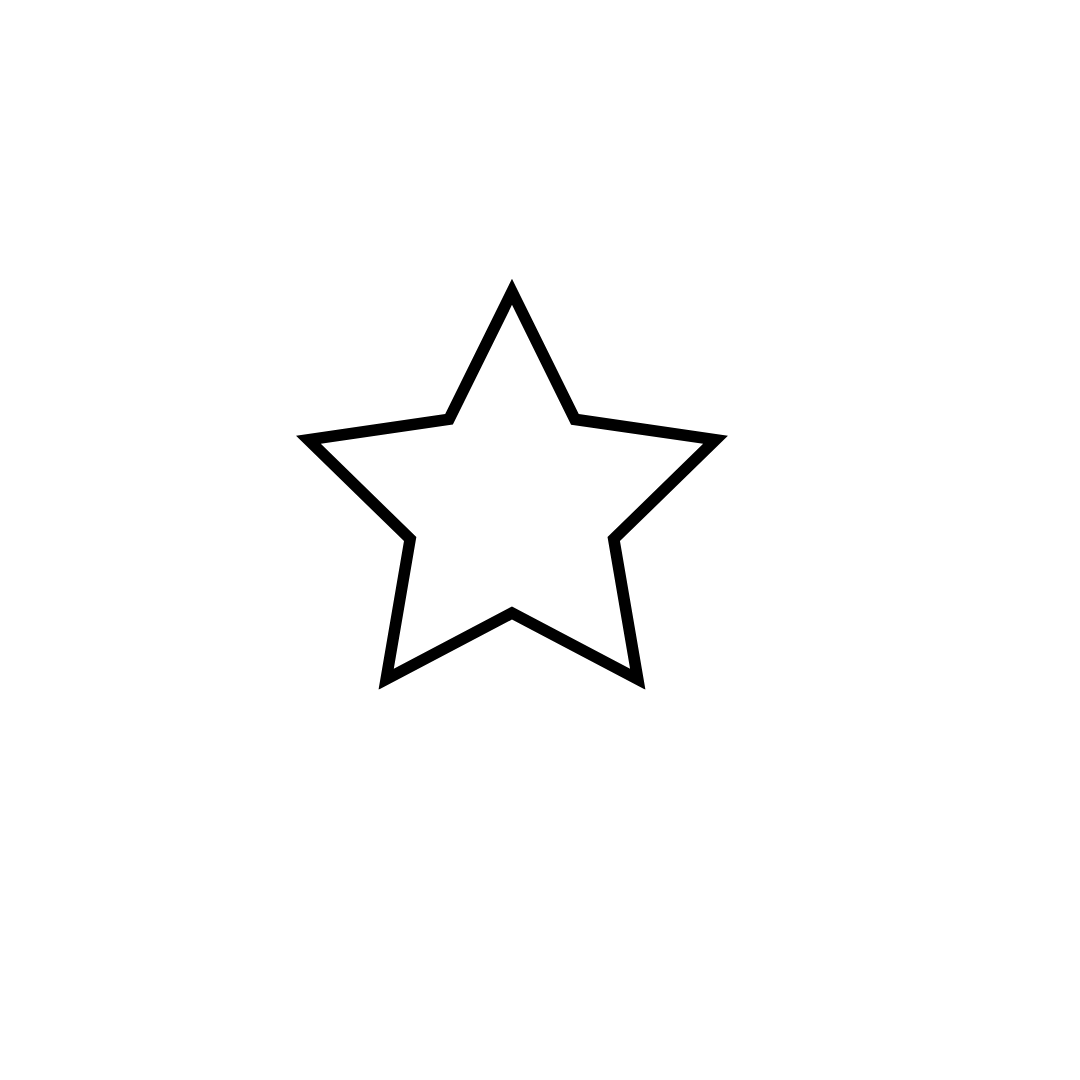 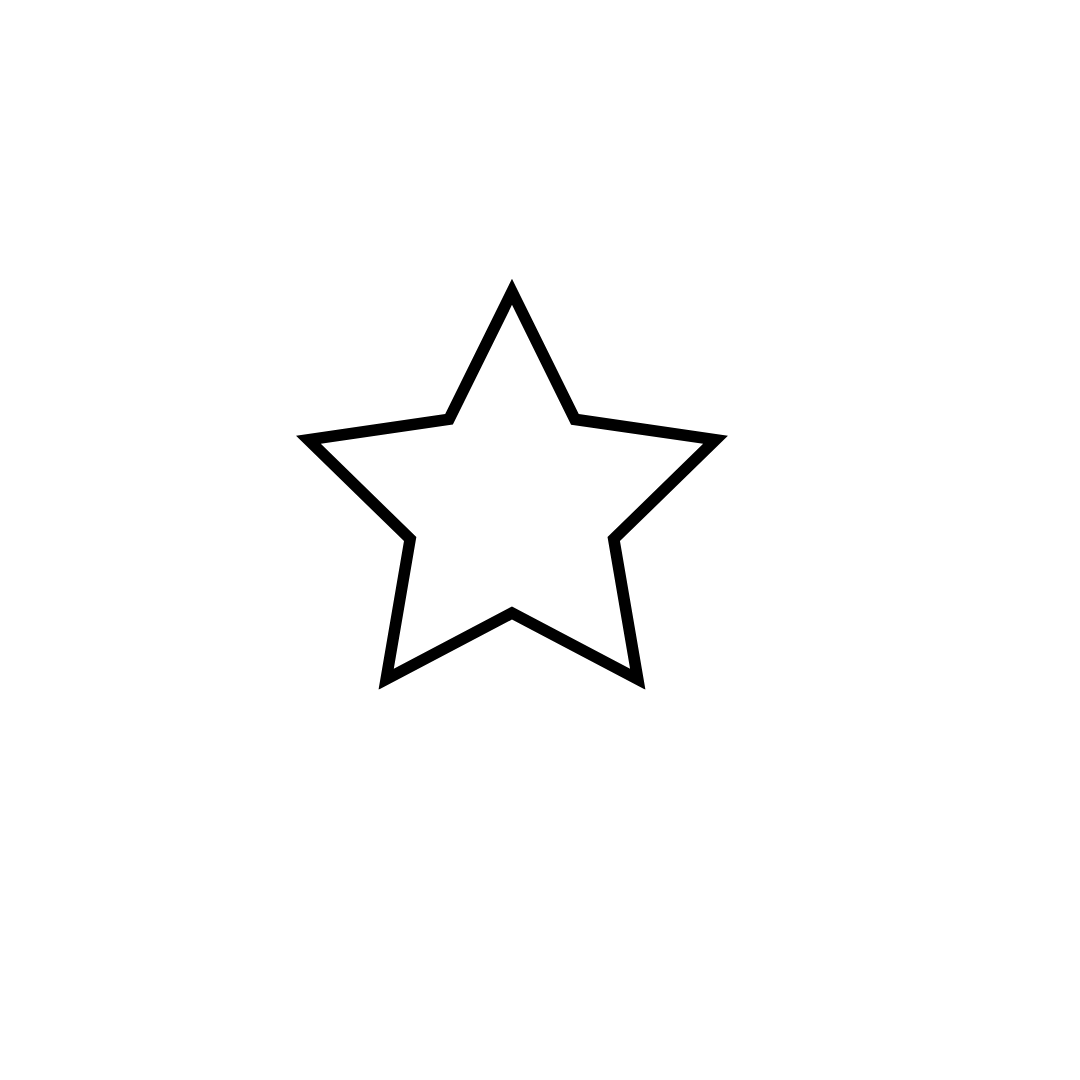 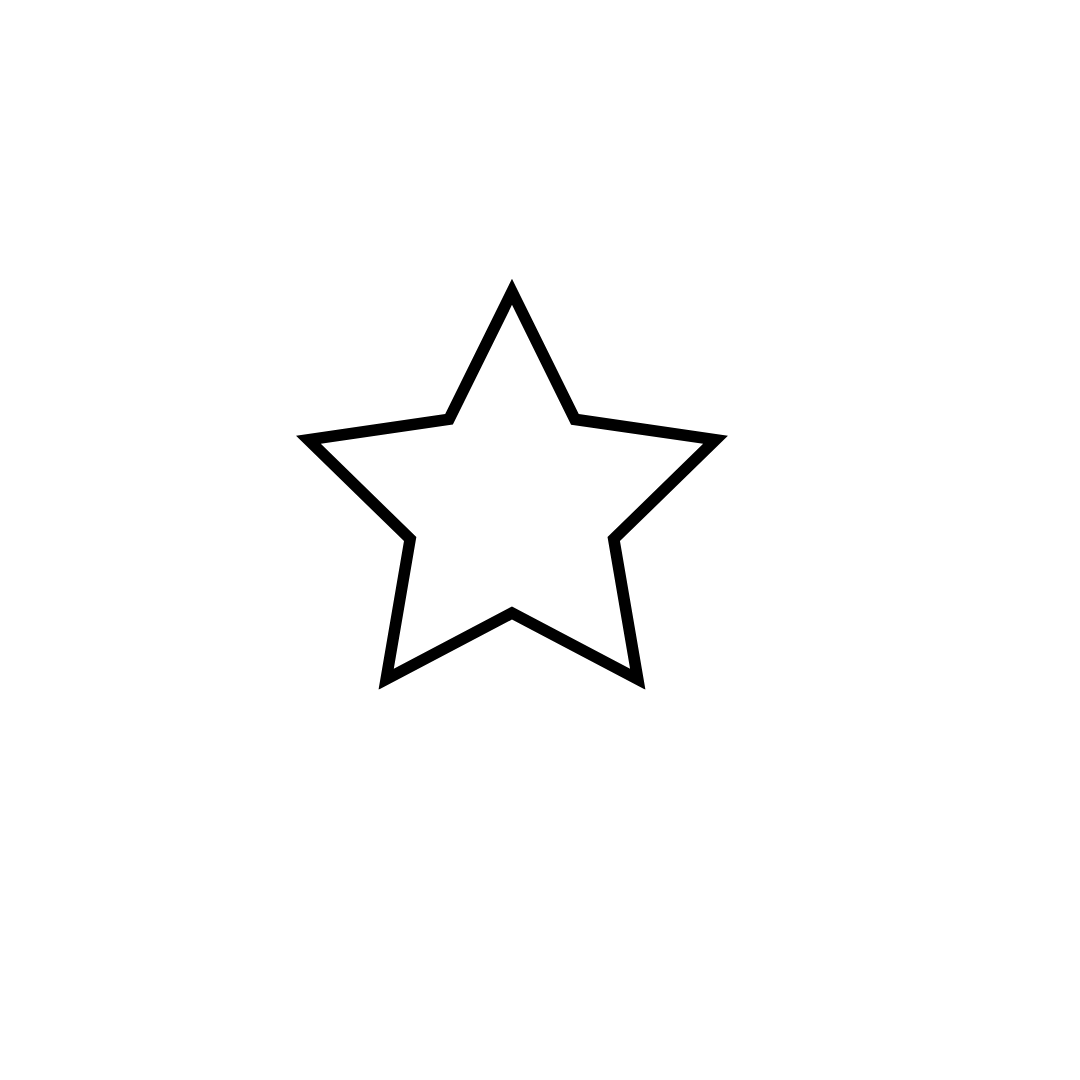 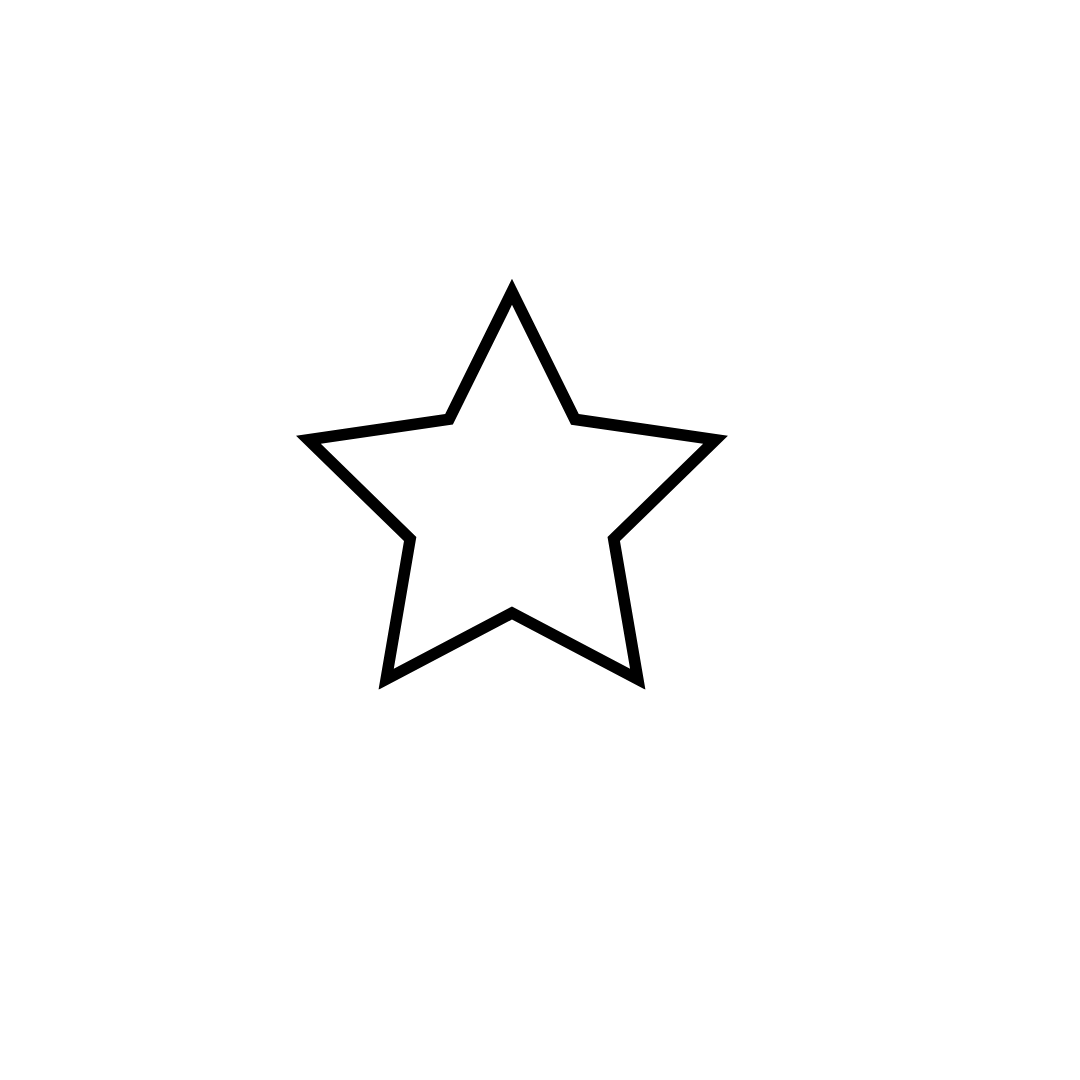 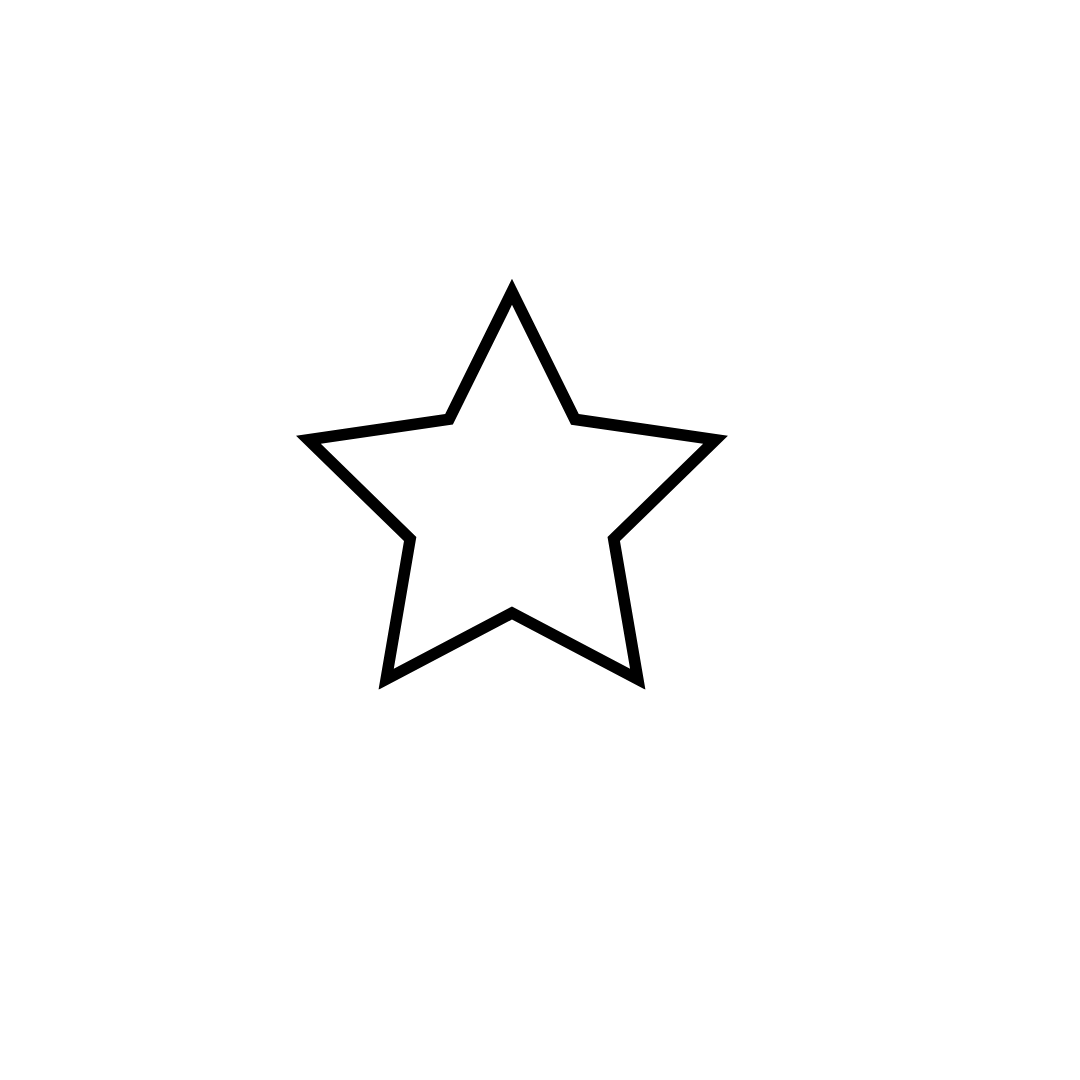 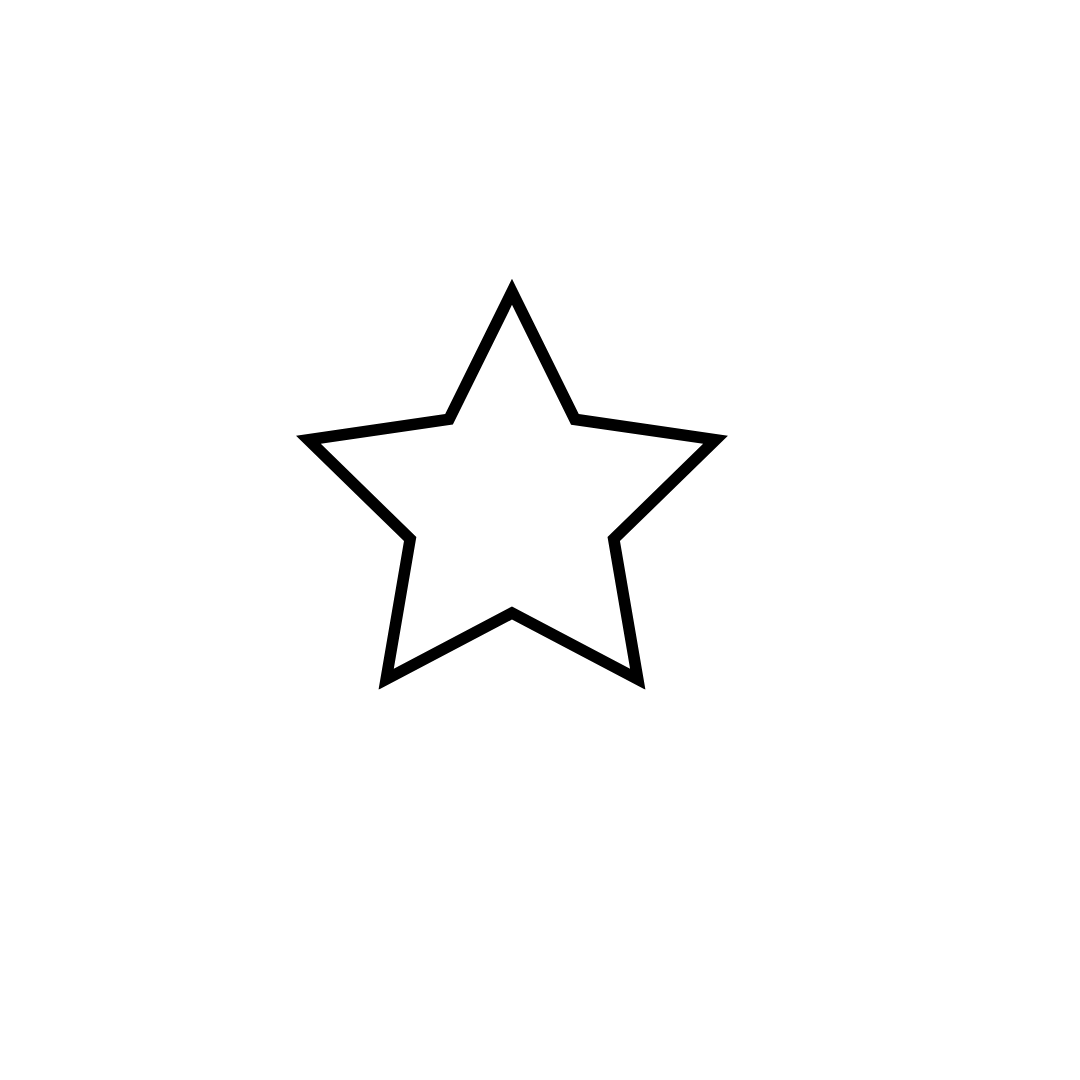 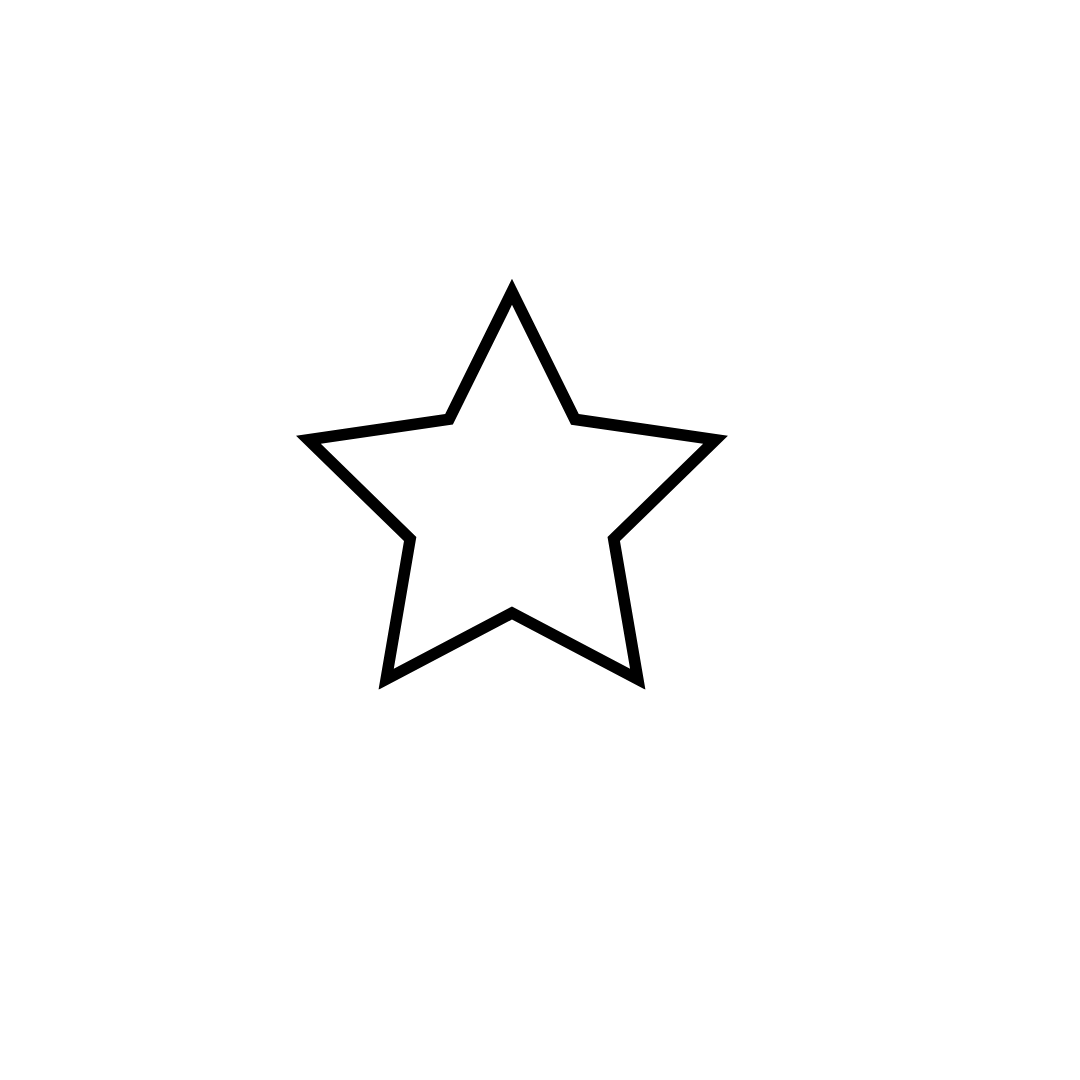 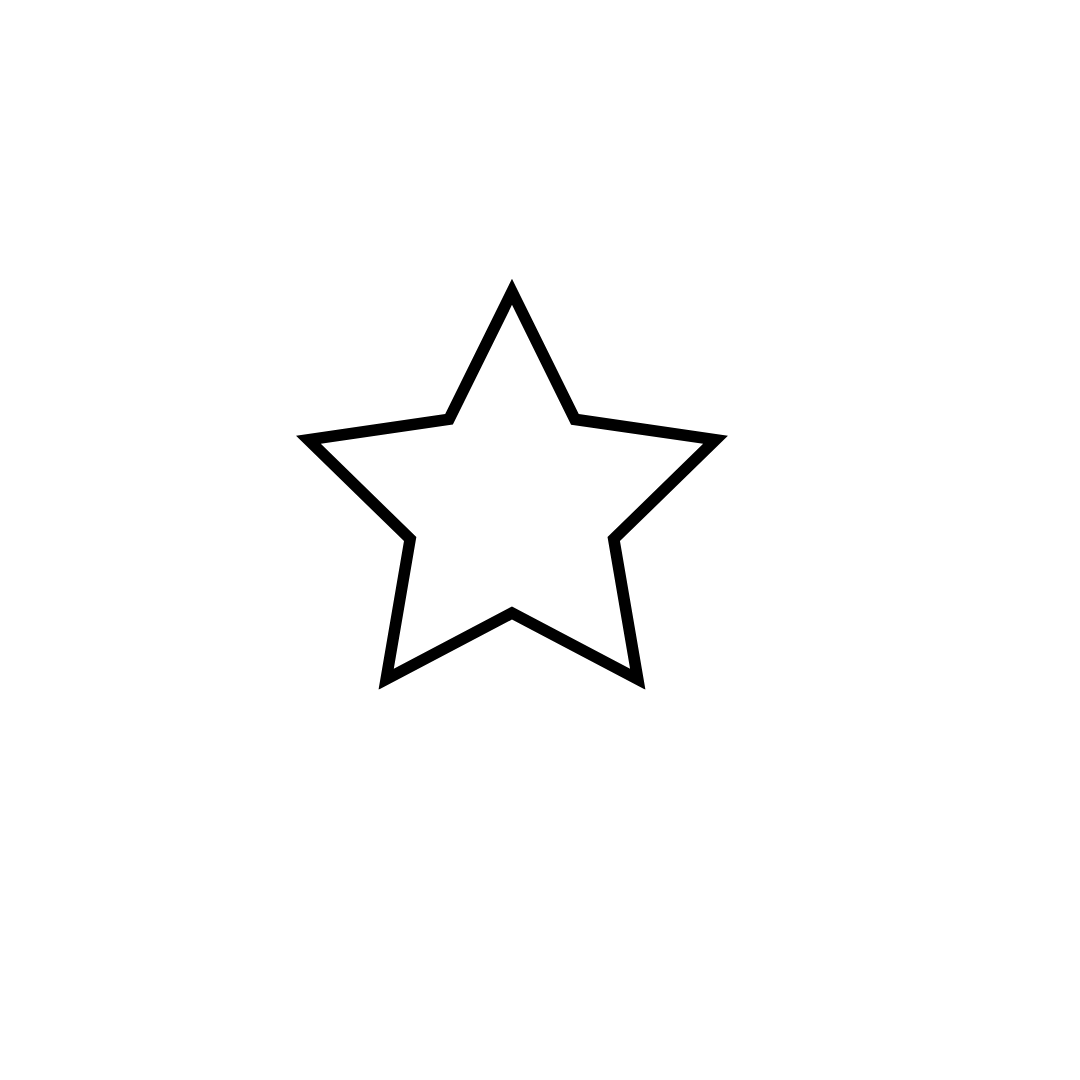 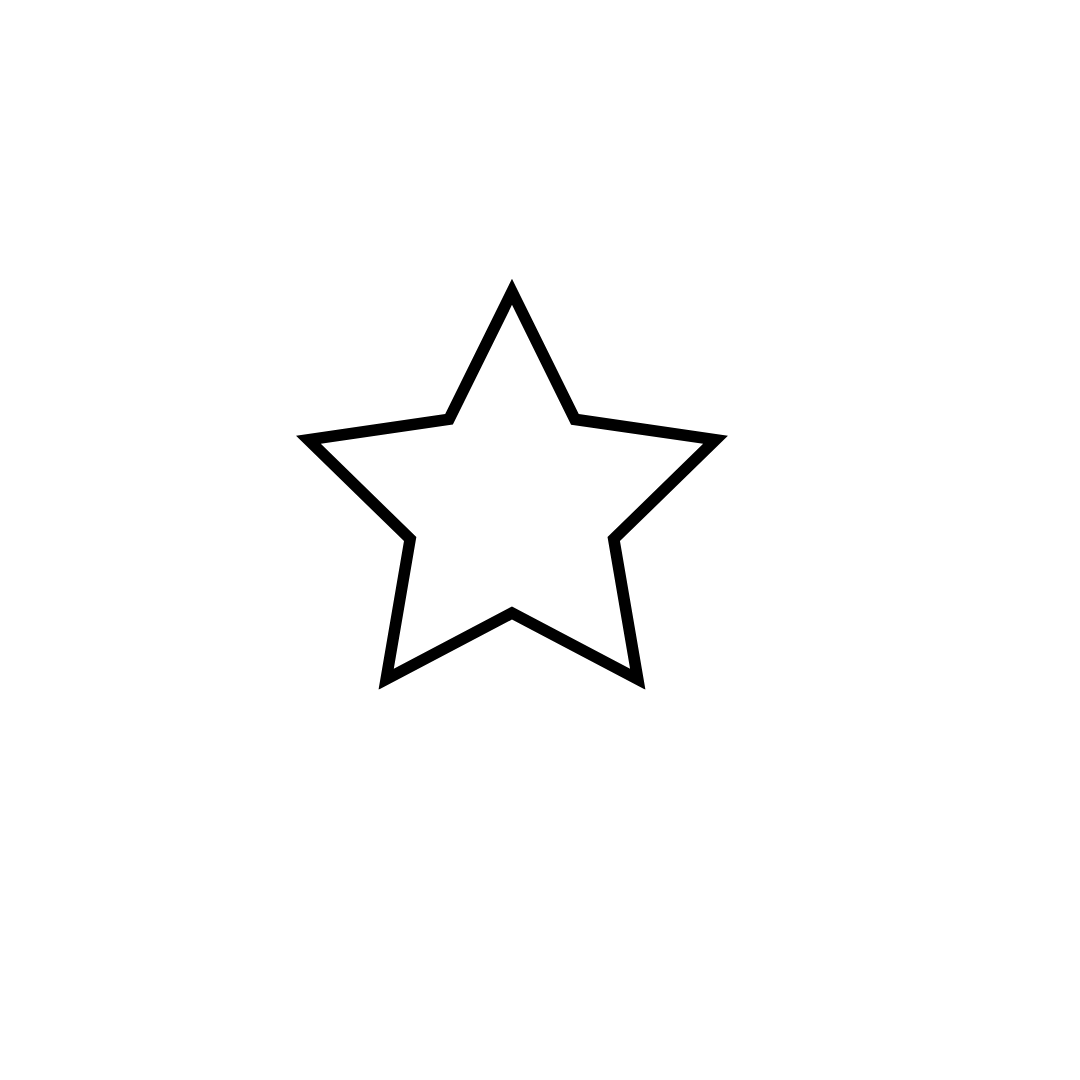 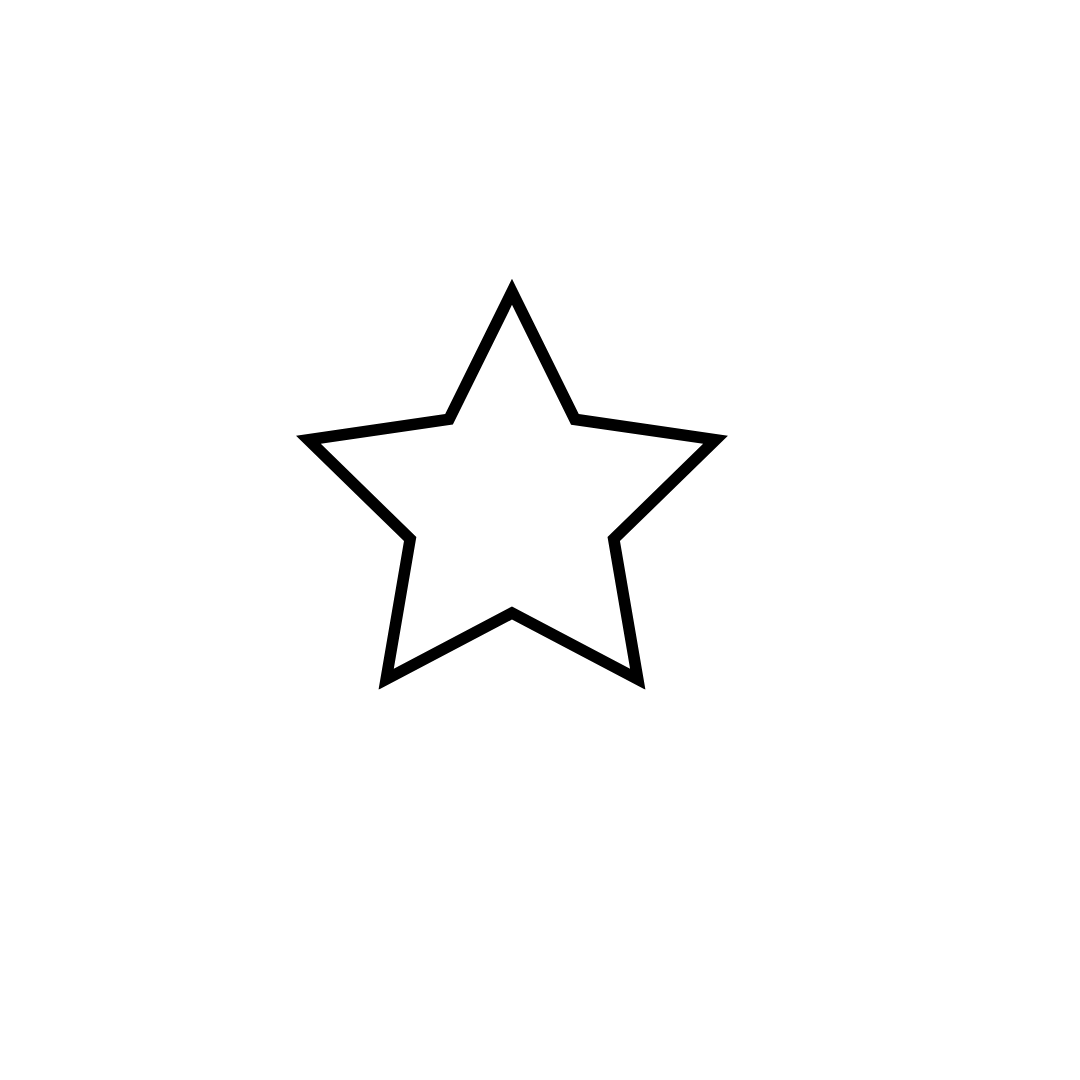 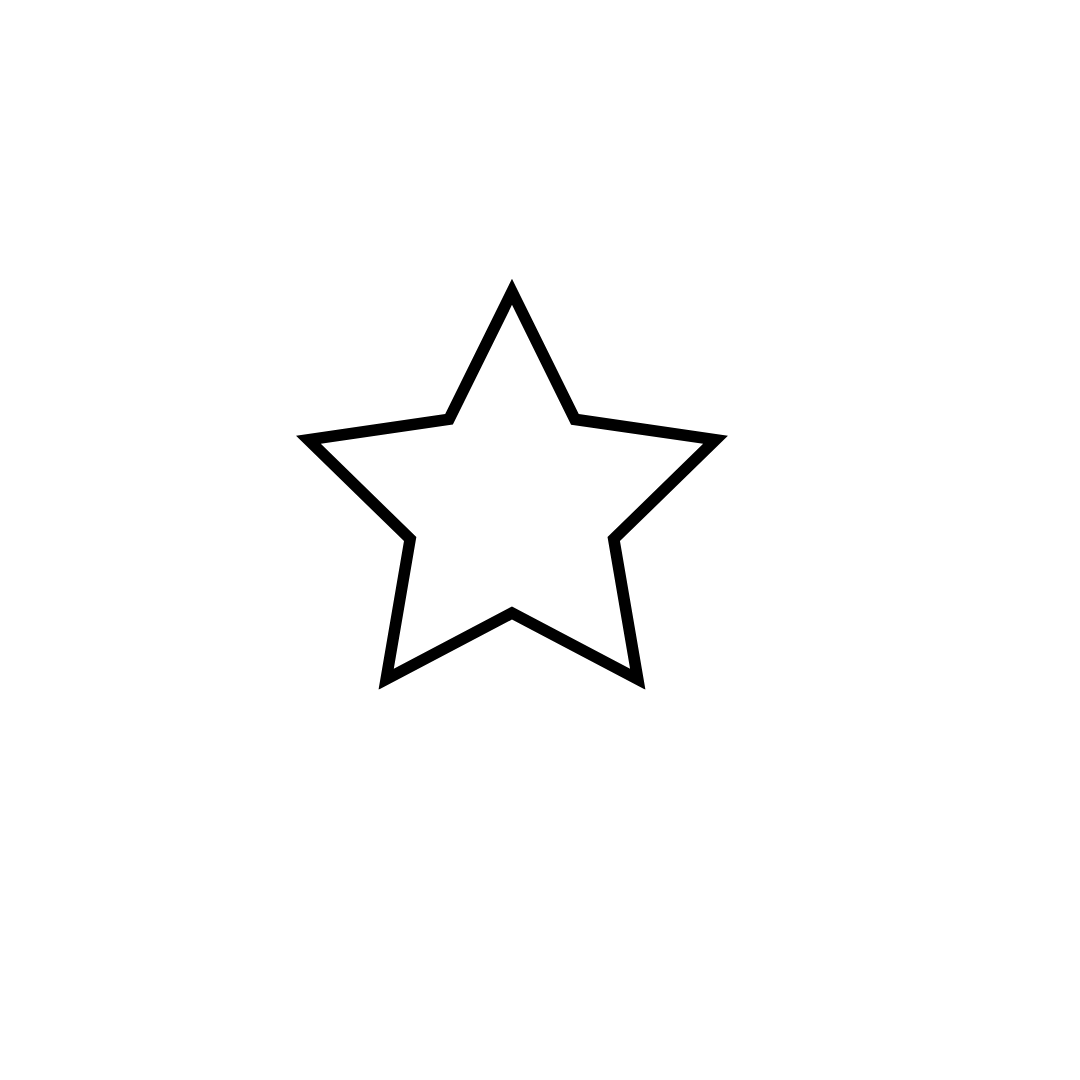 Alumno/a 17
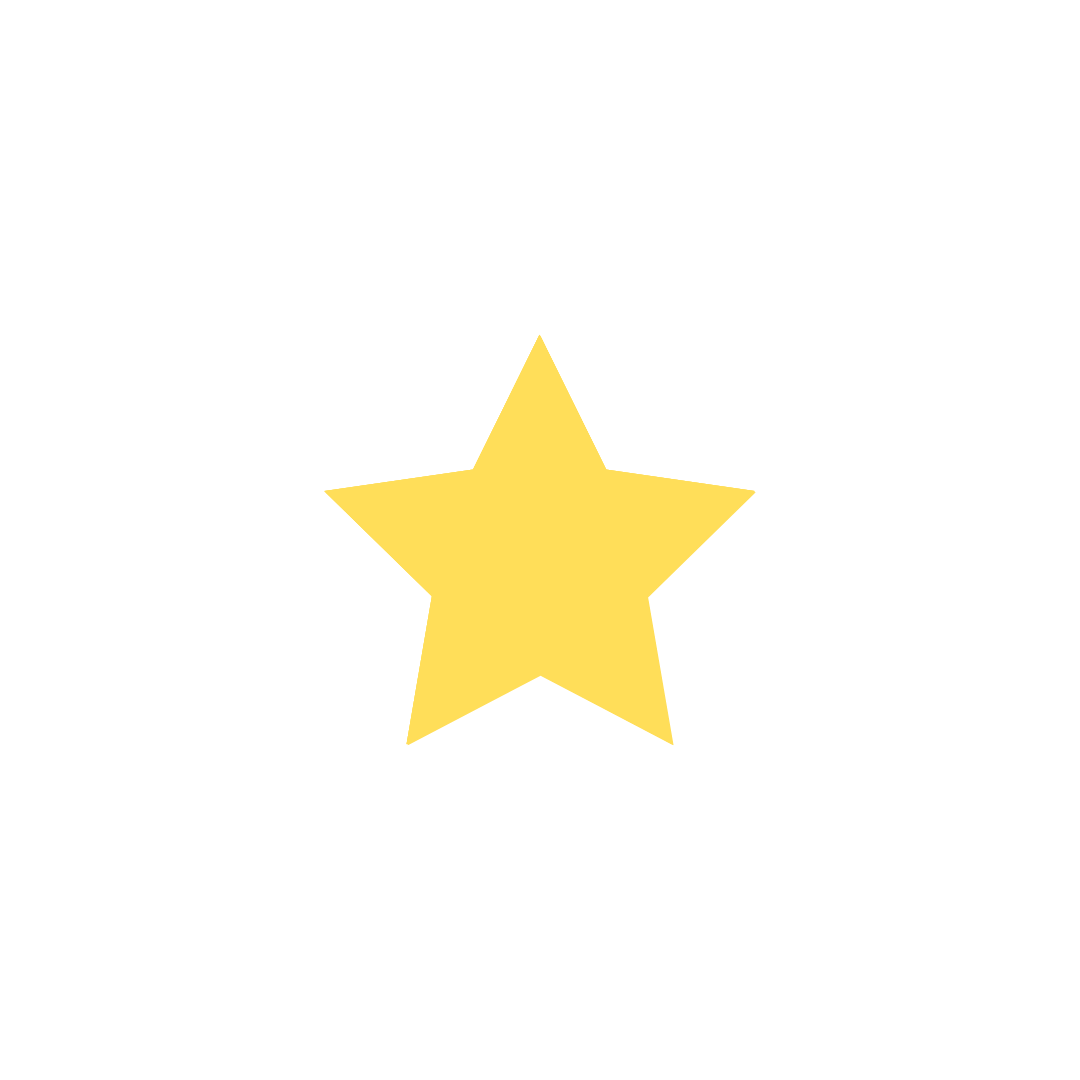 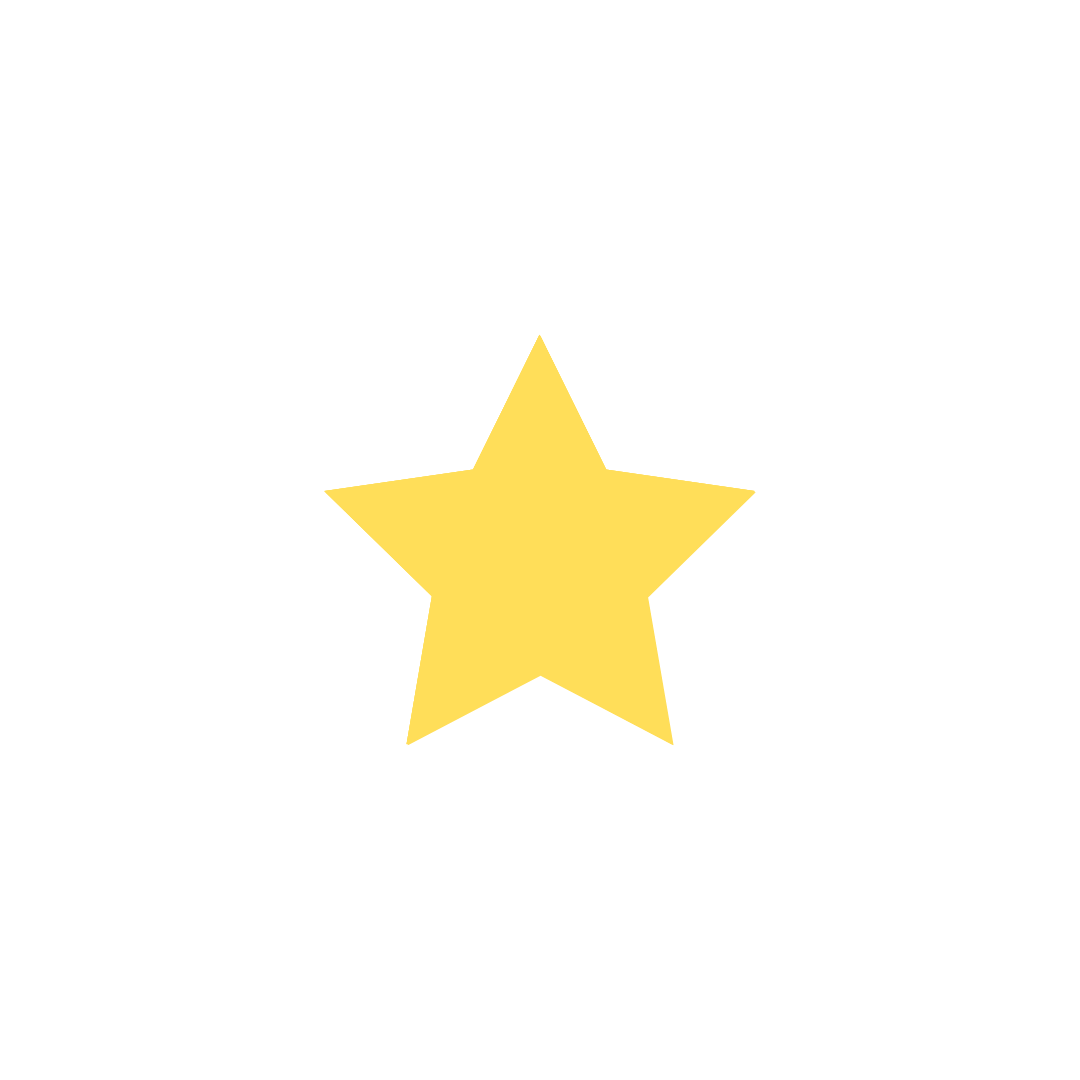 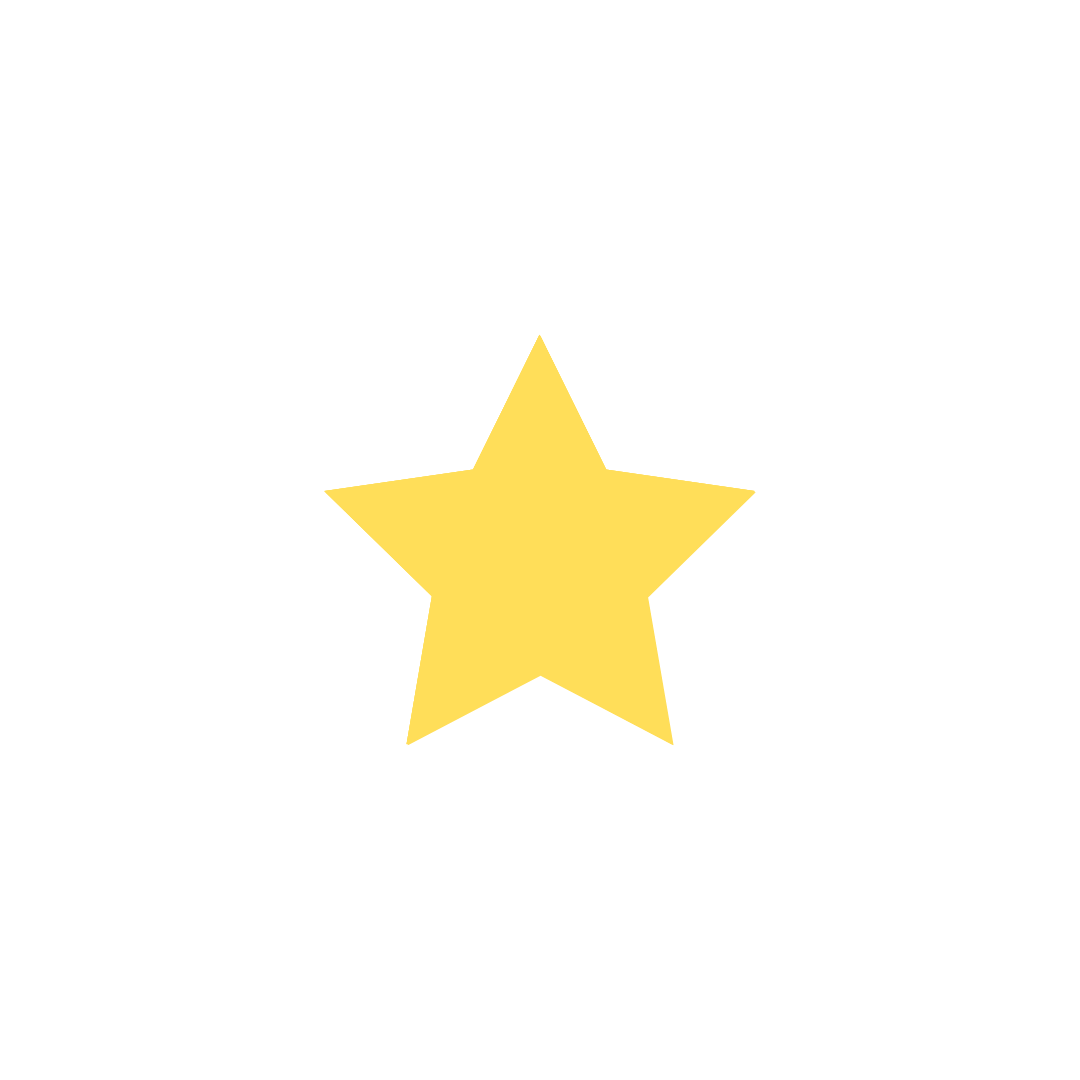 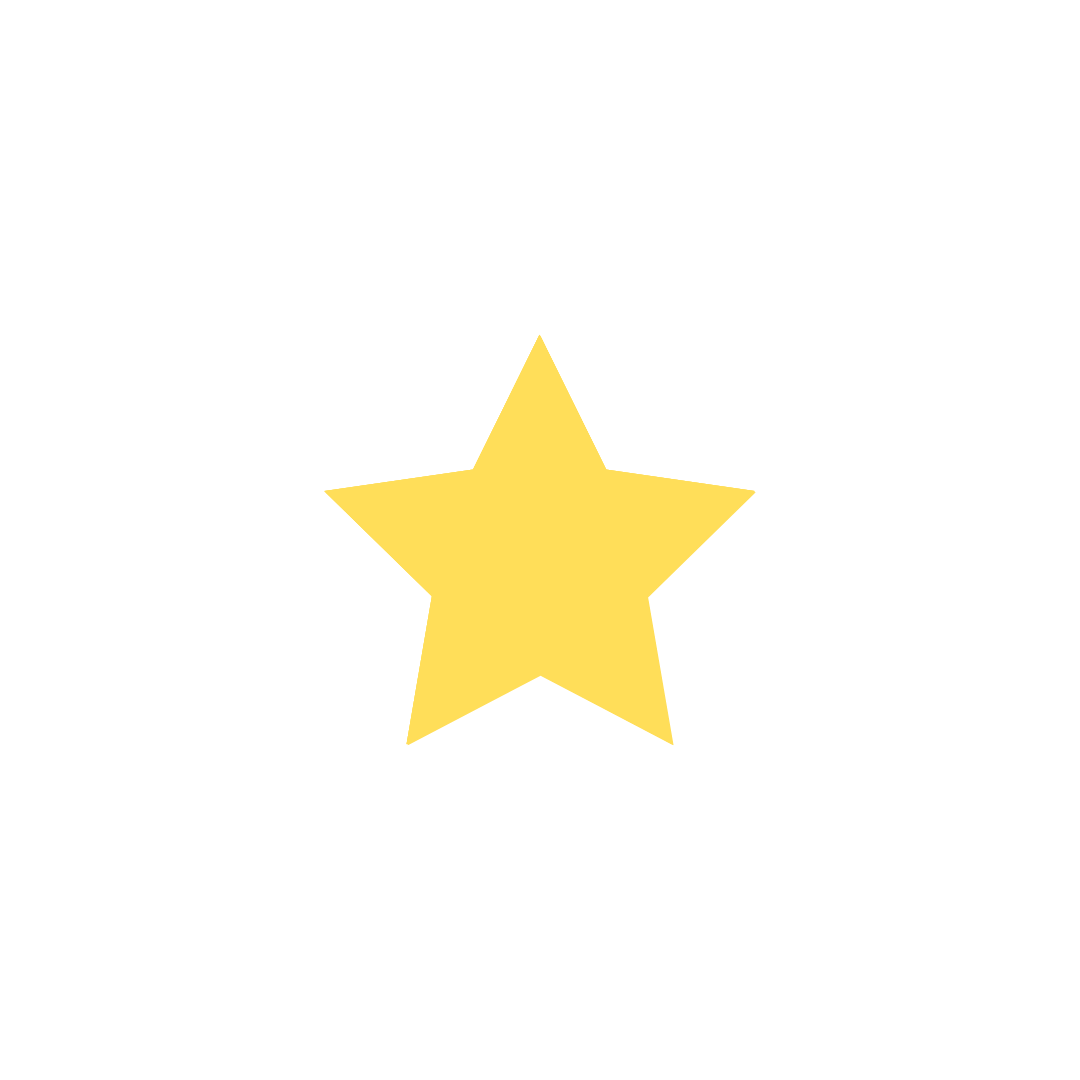 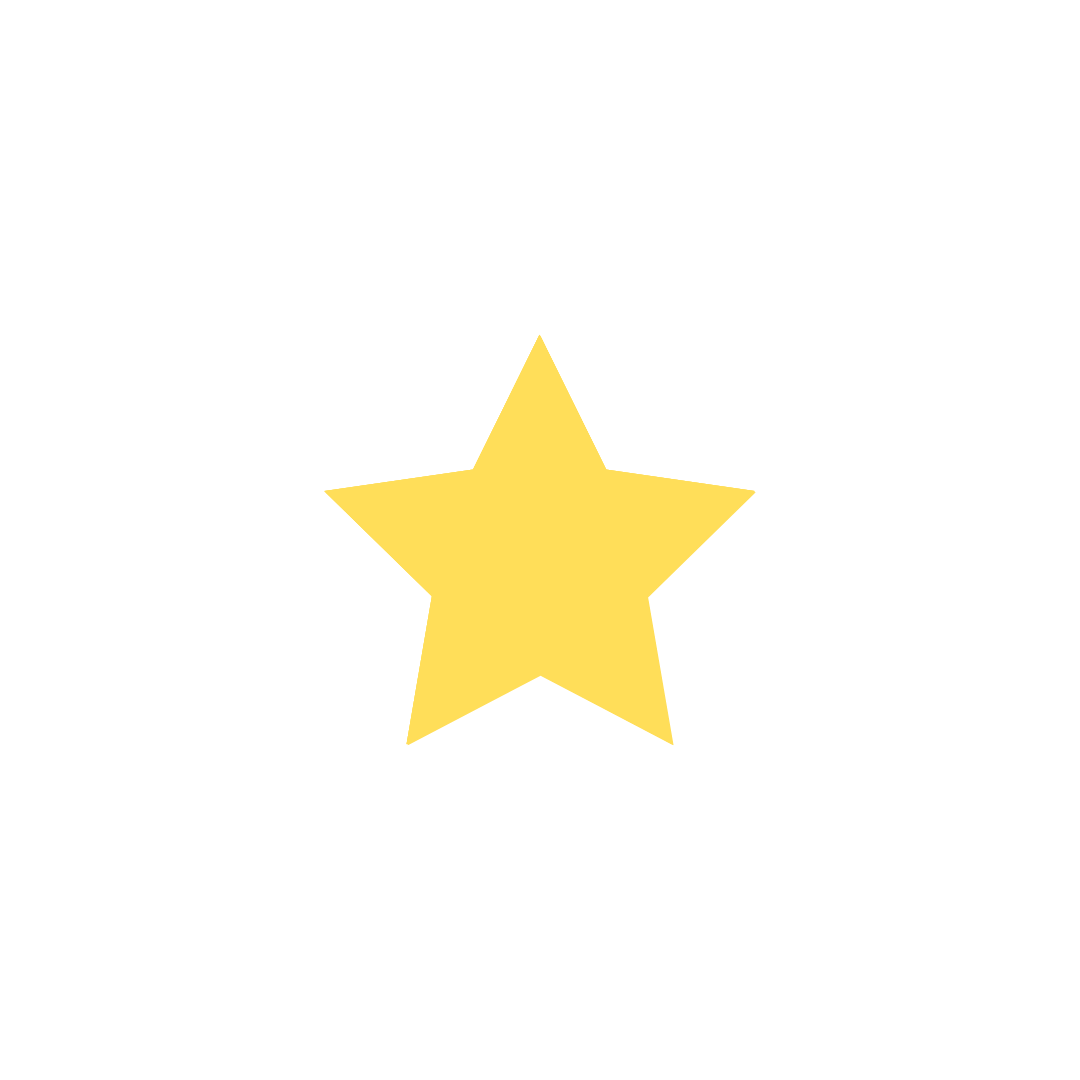 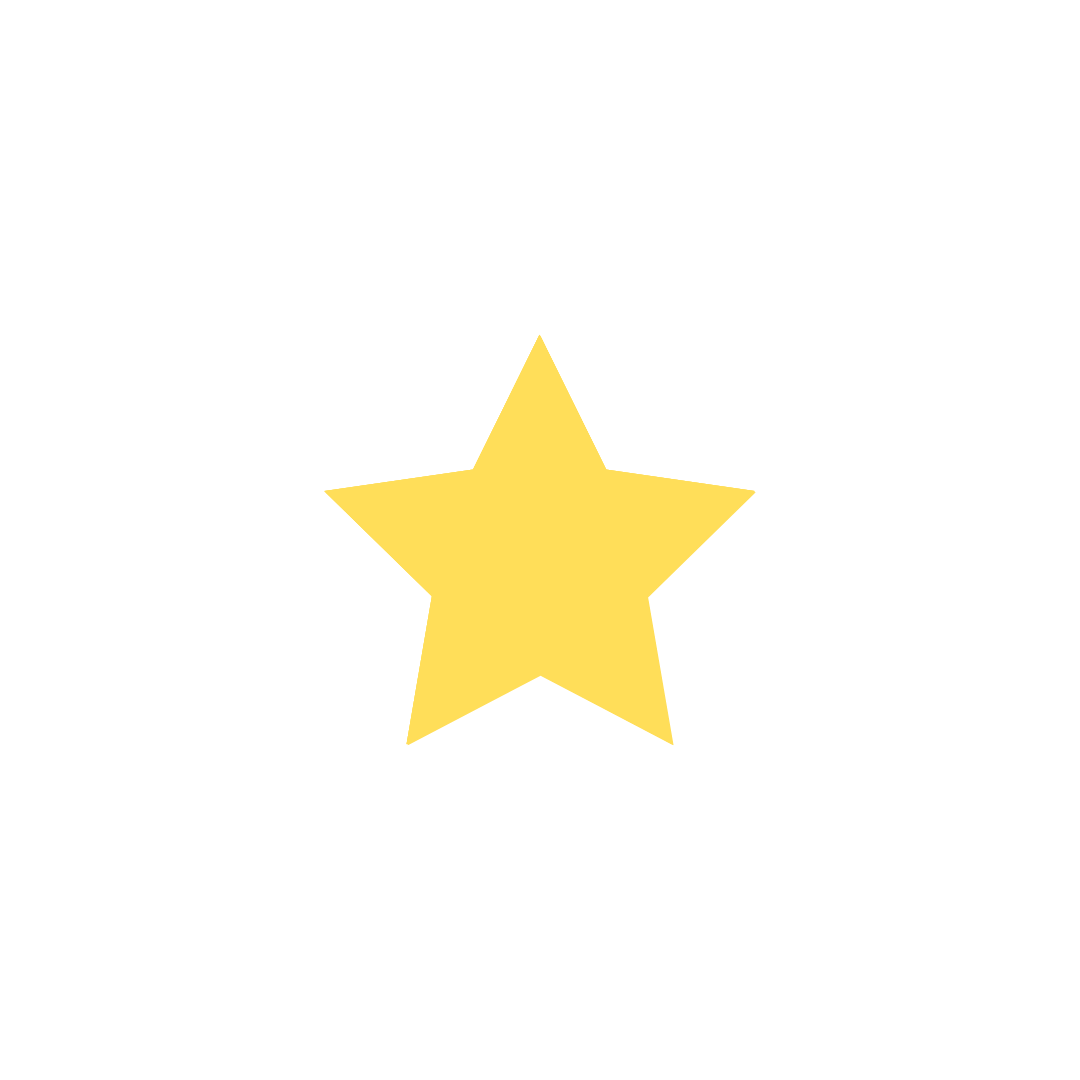 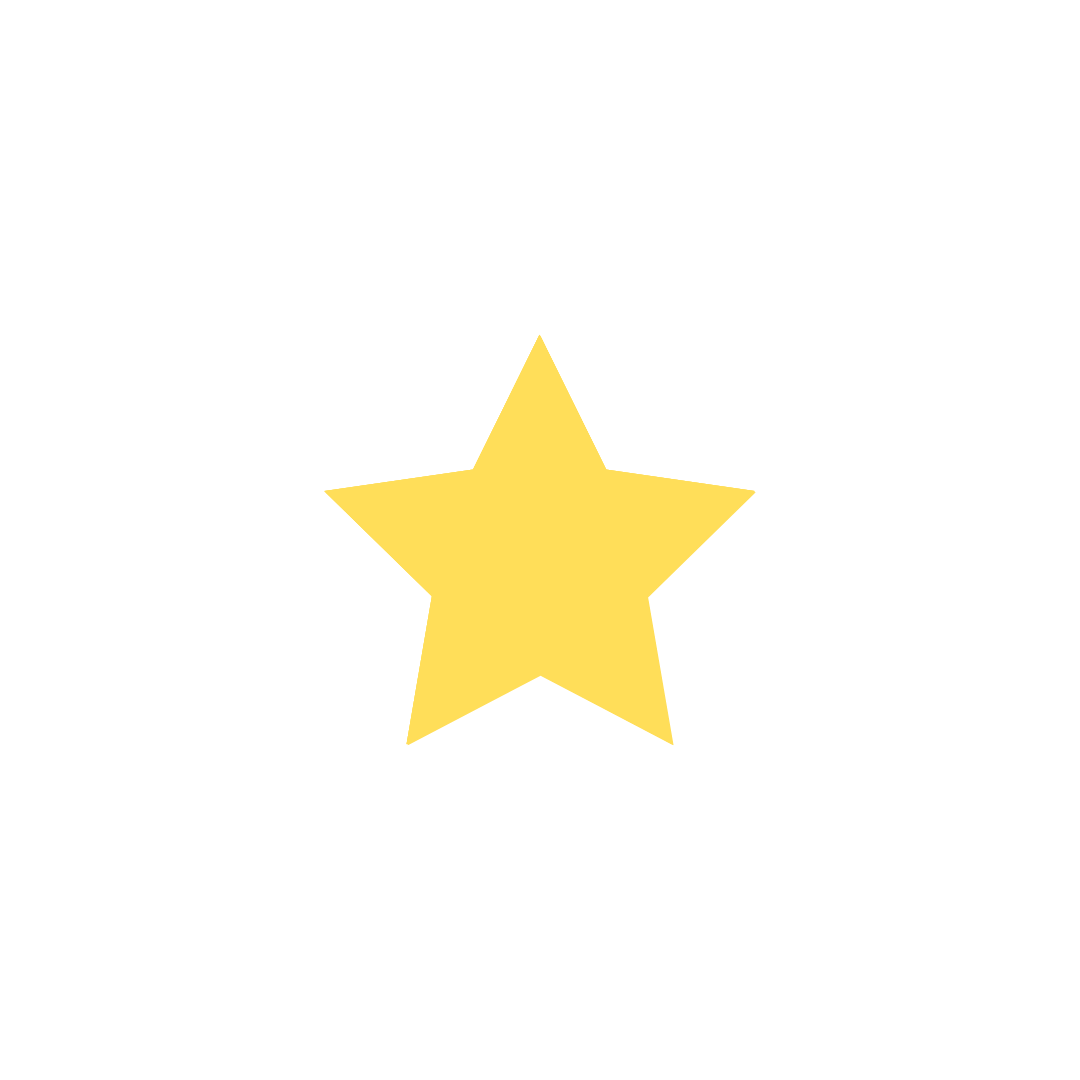 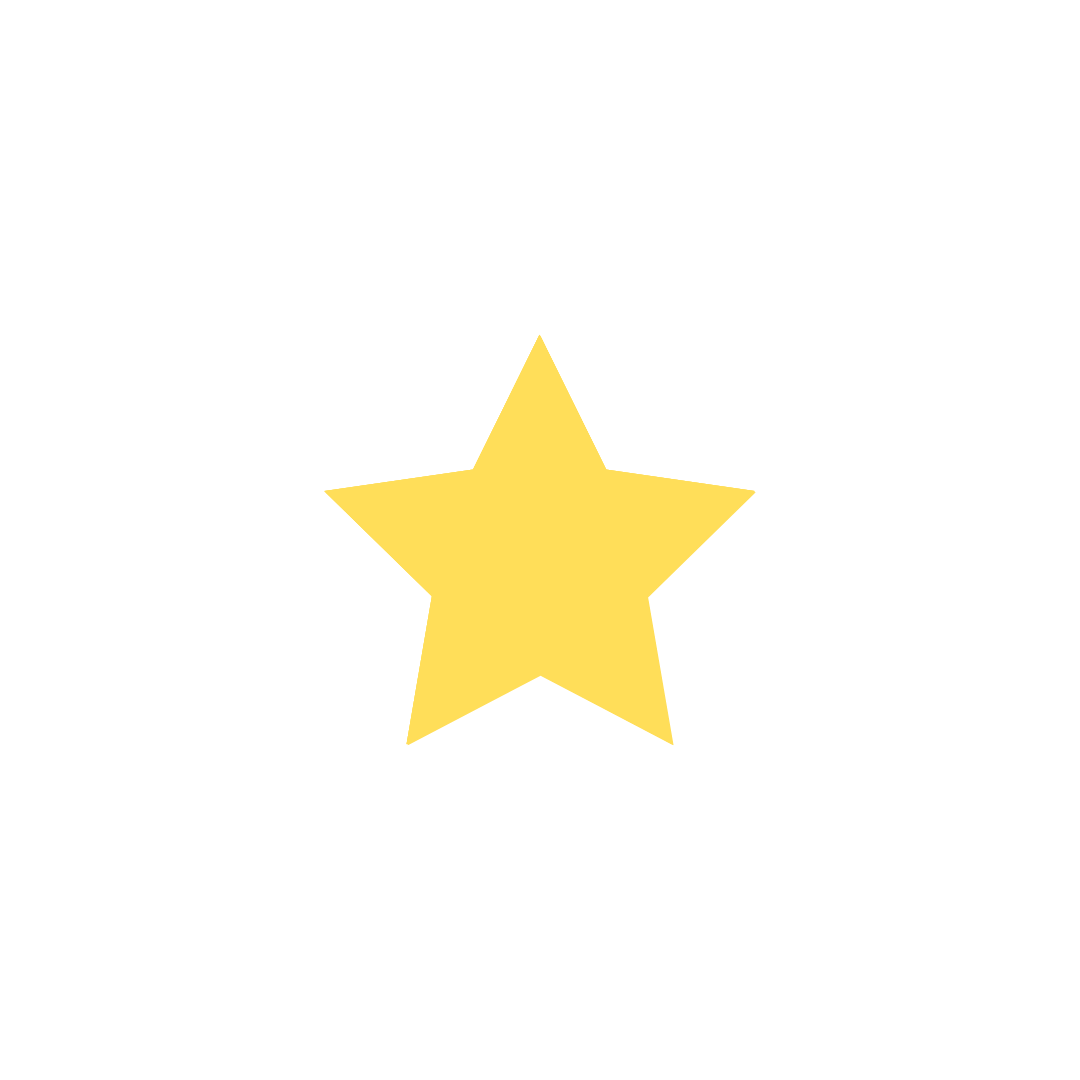 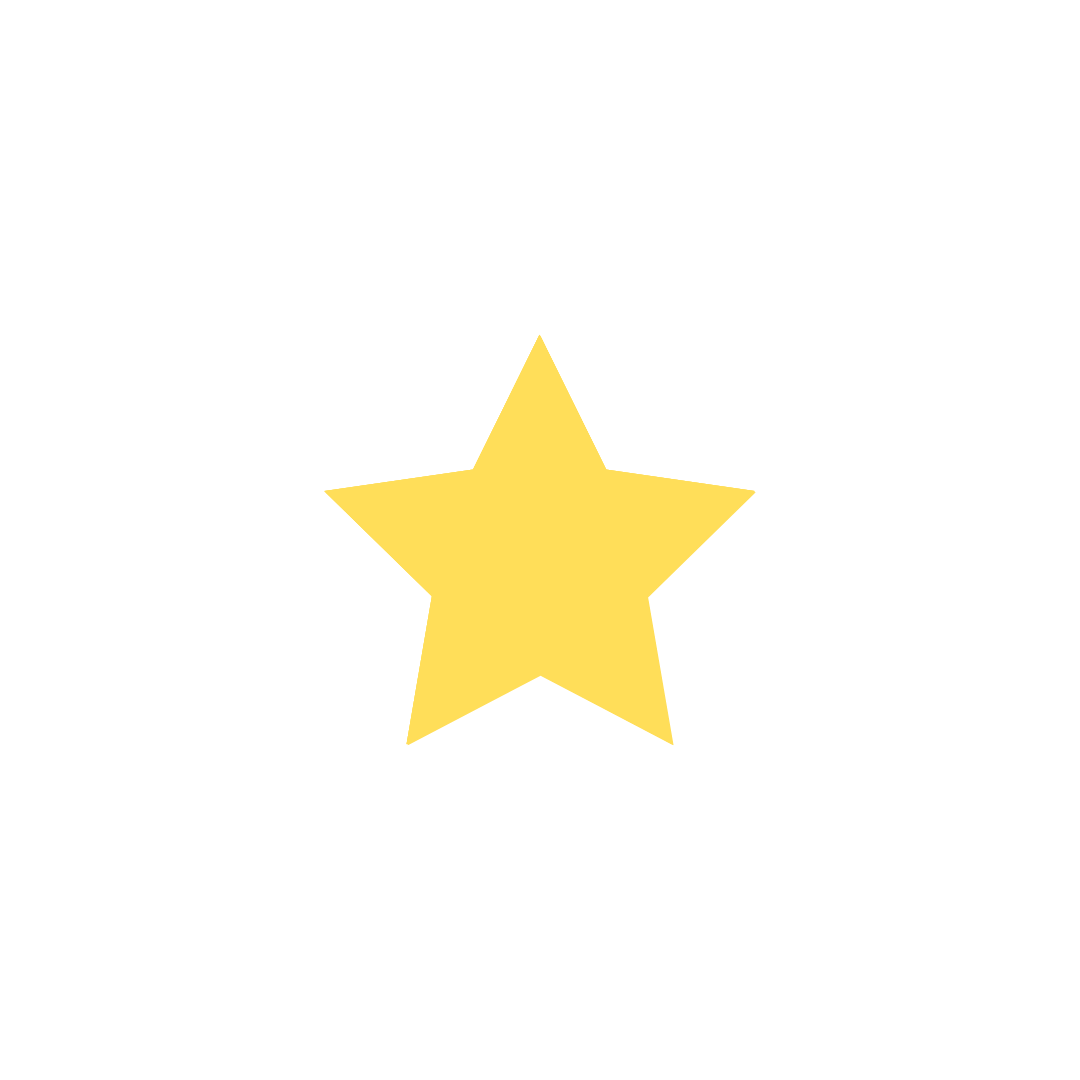 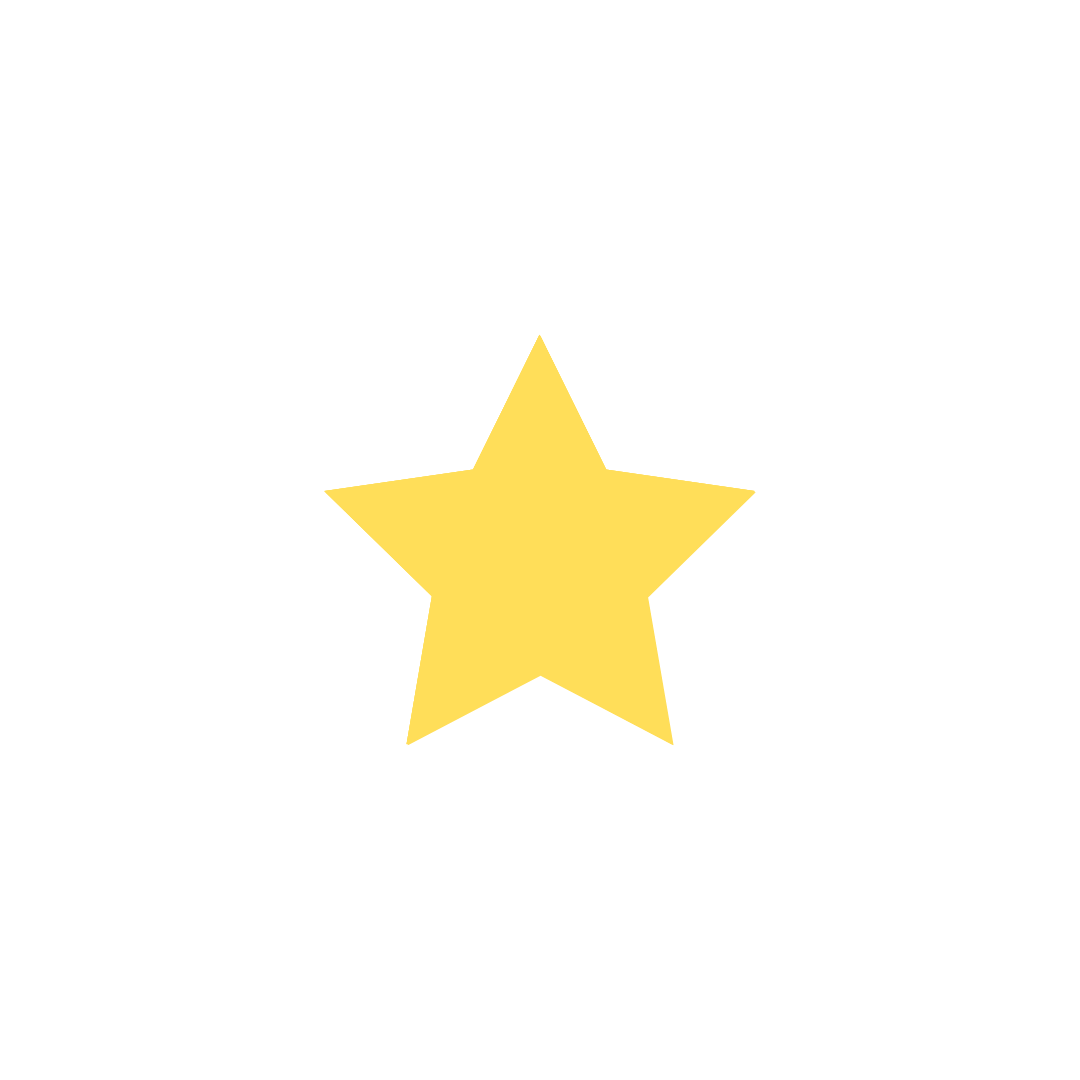 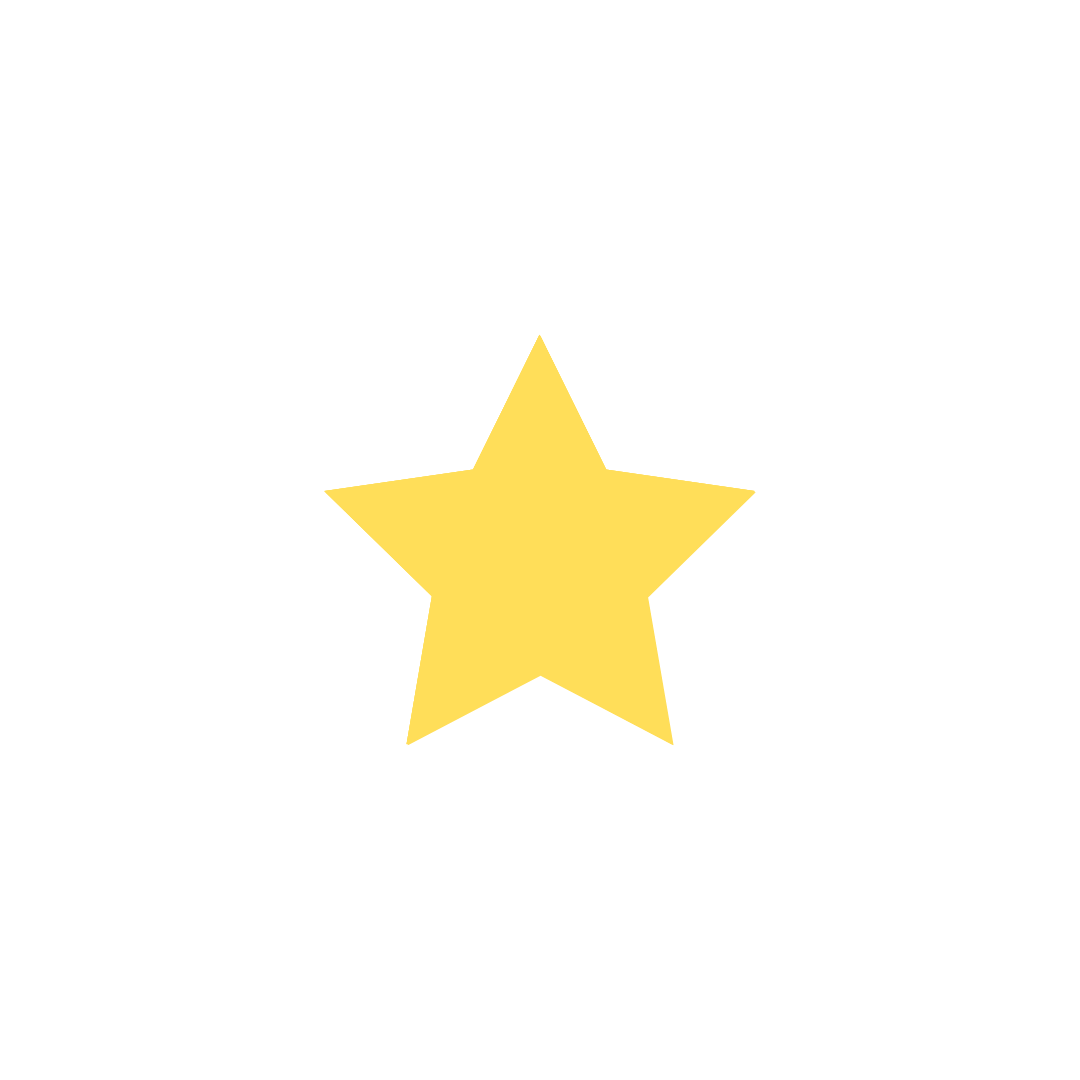 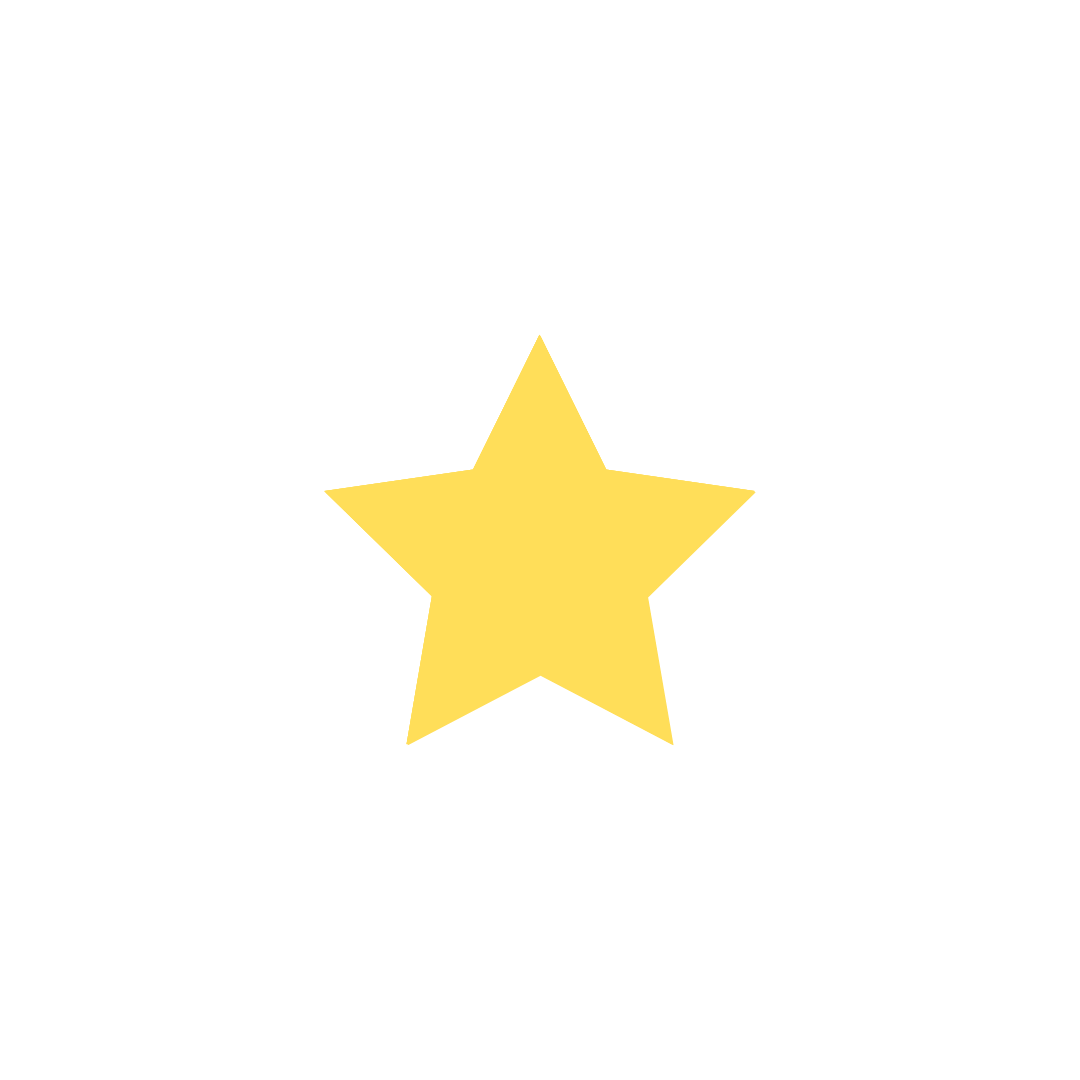 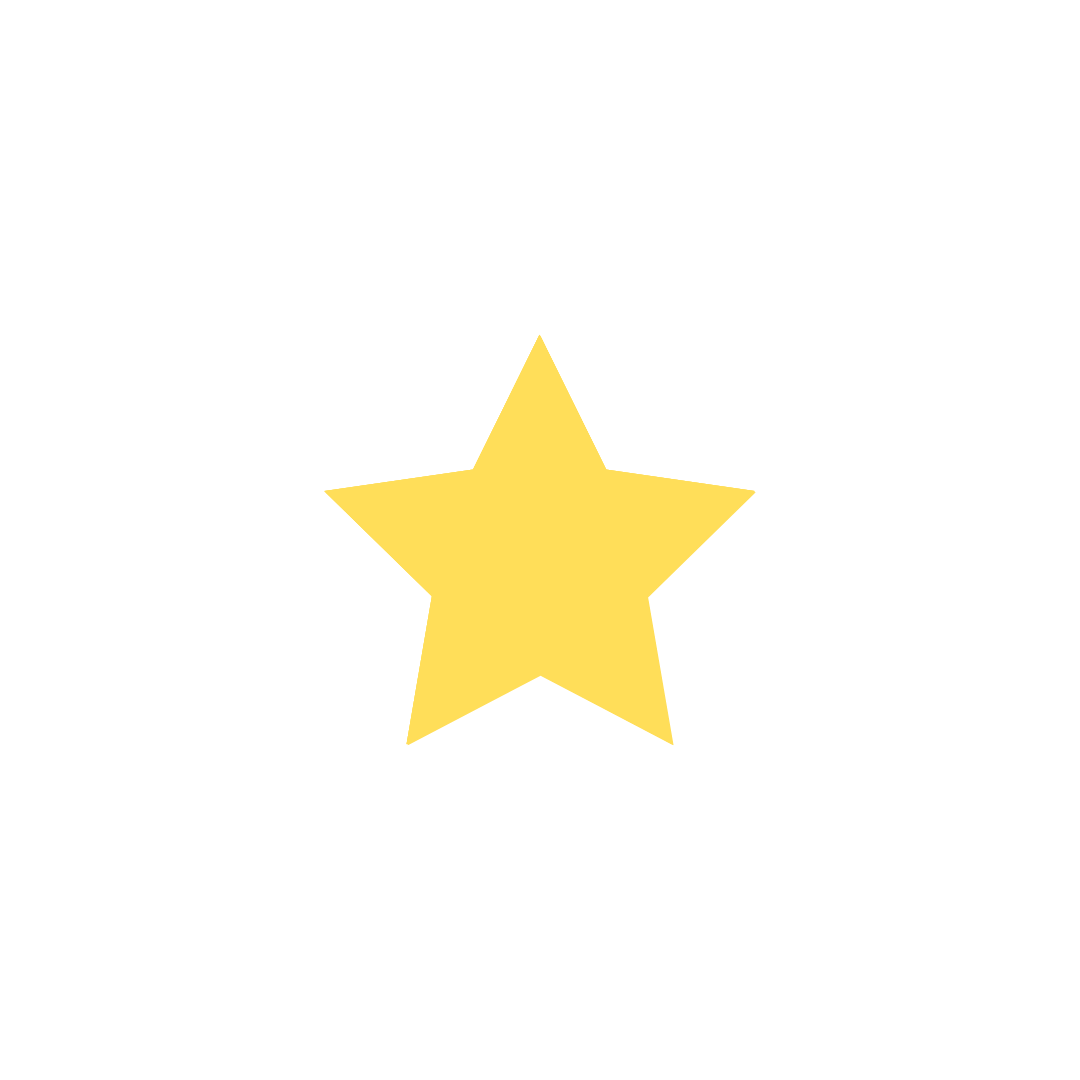 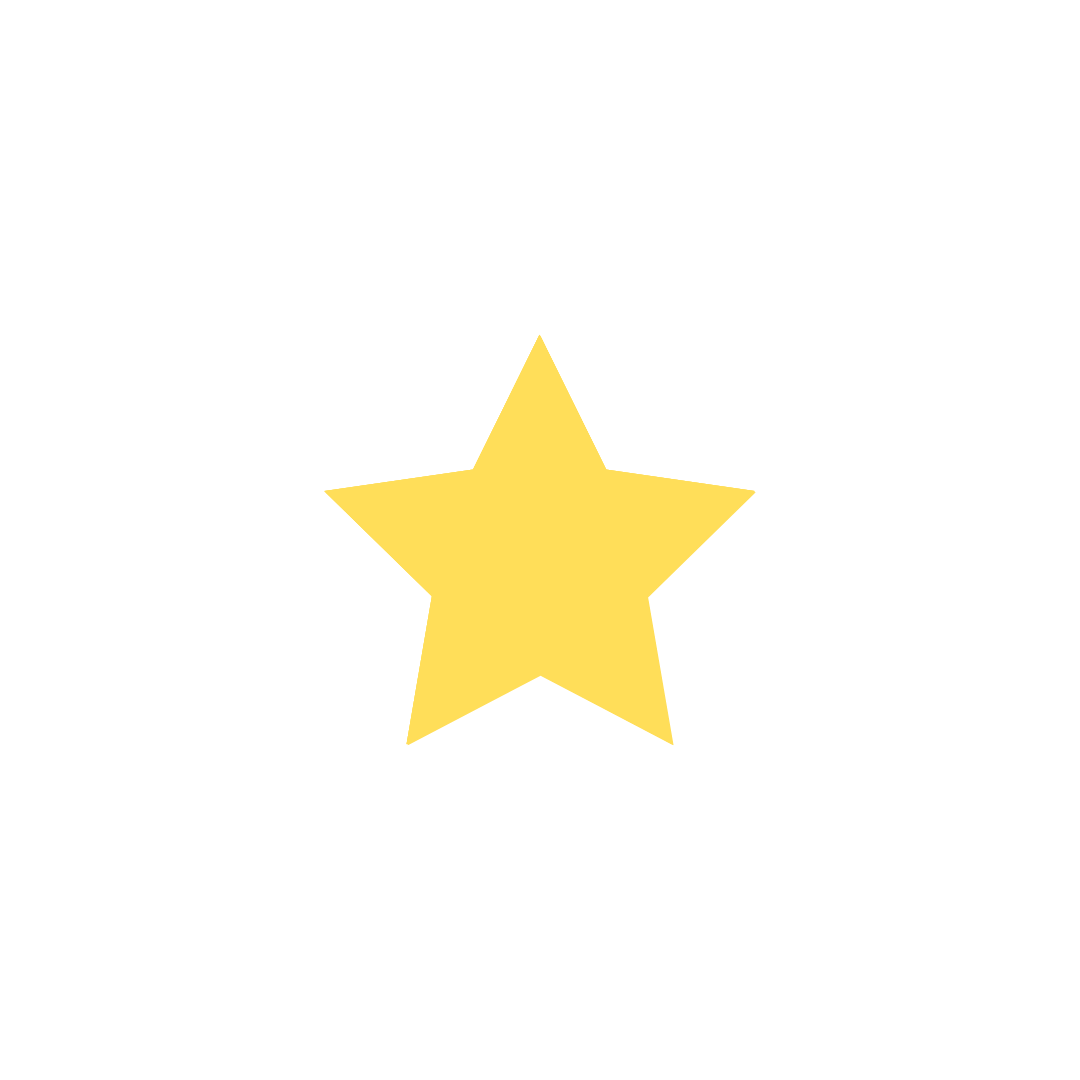 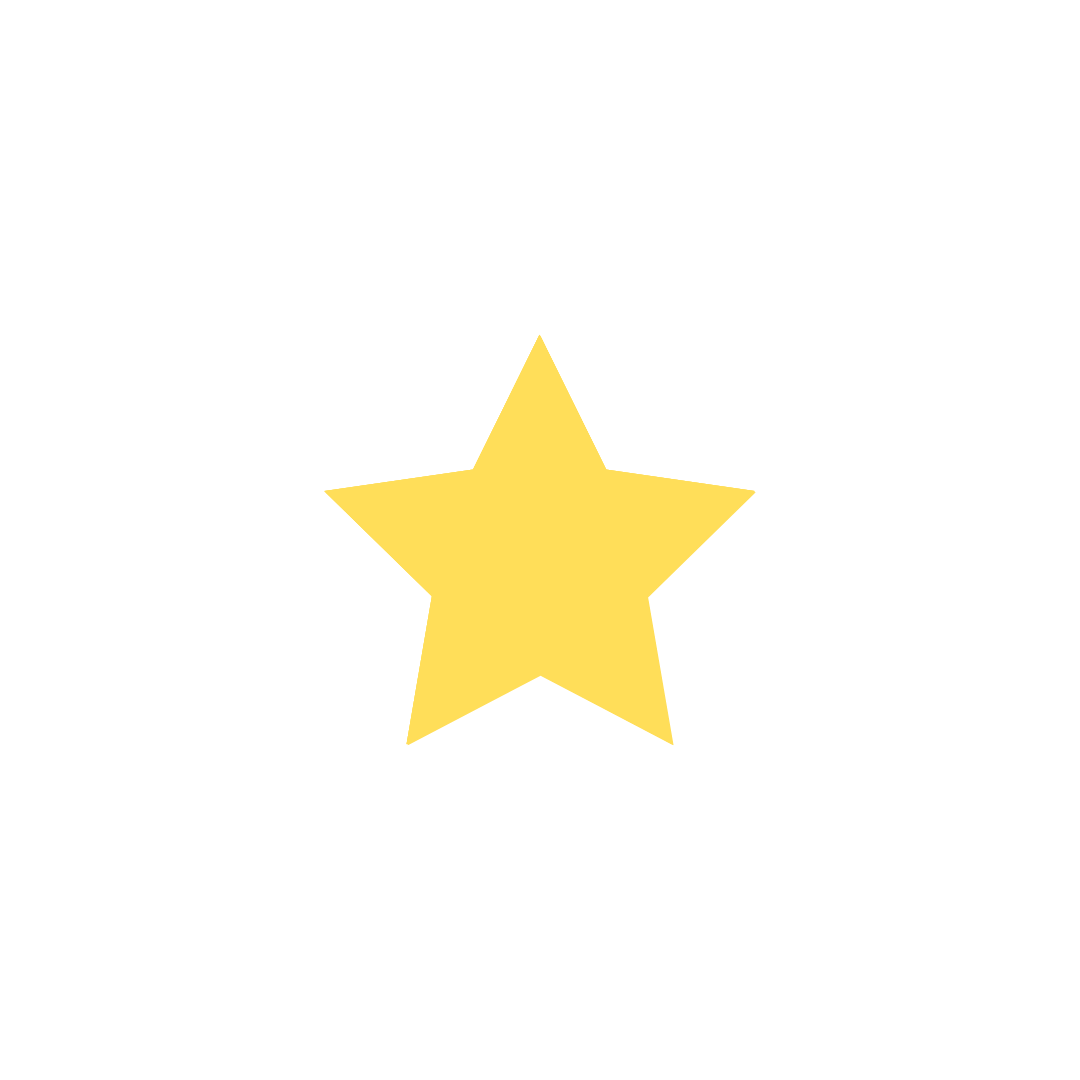 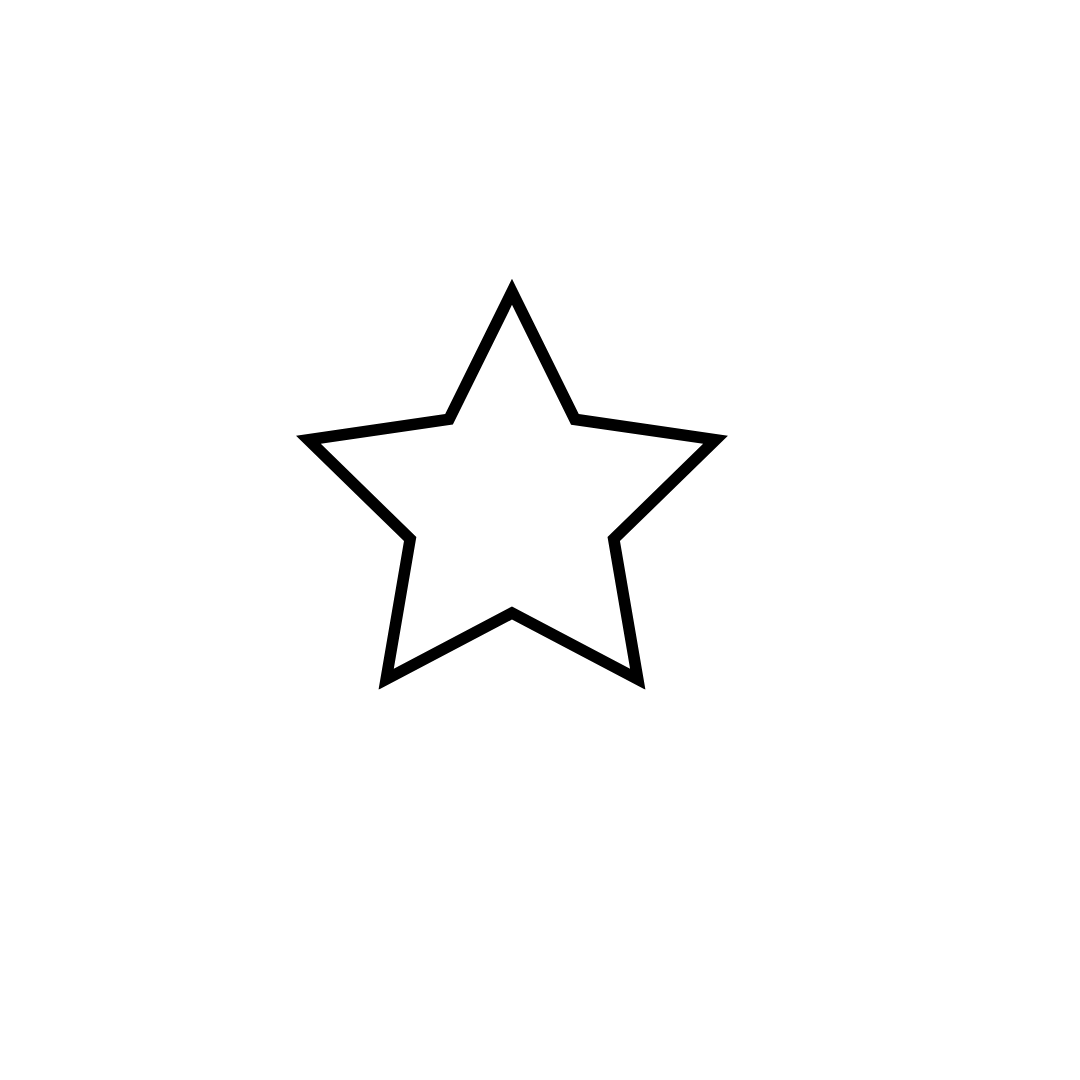 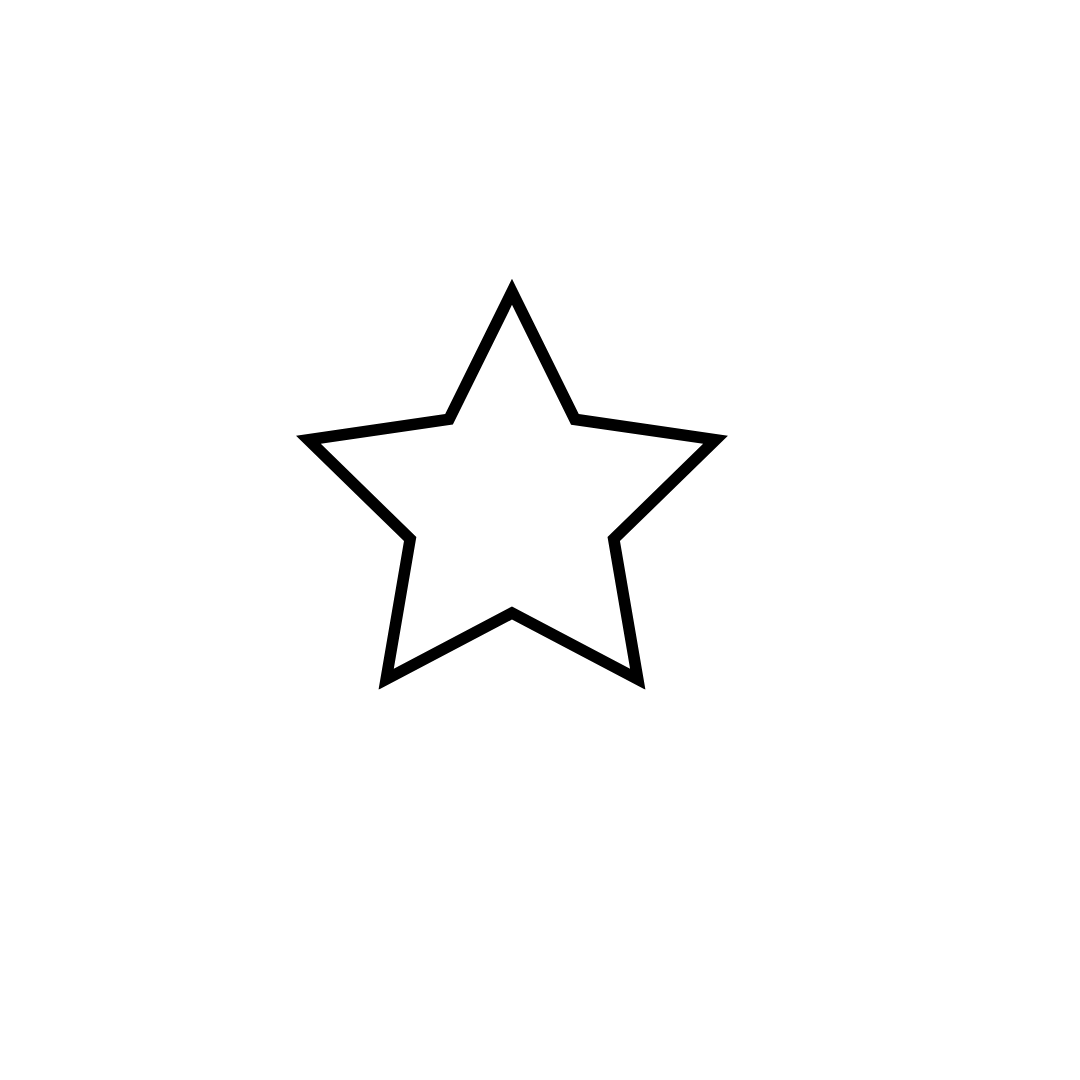 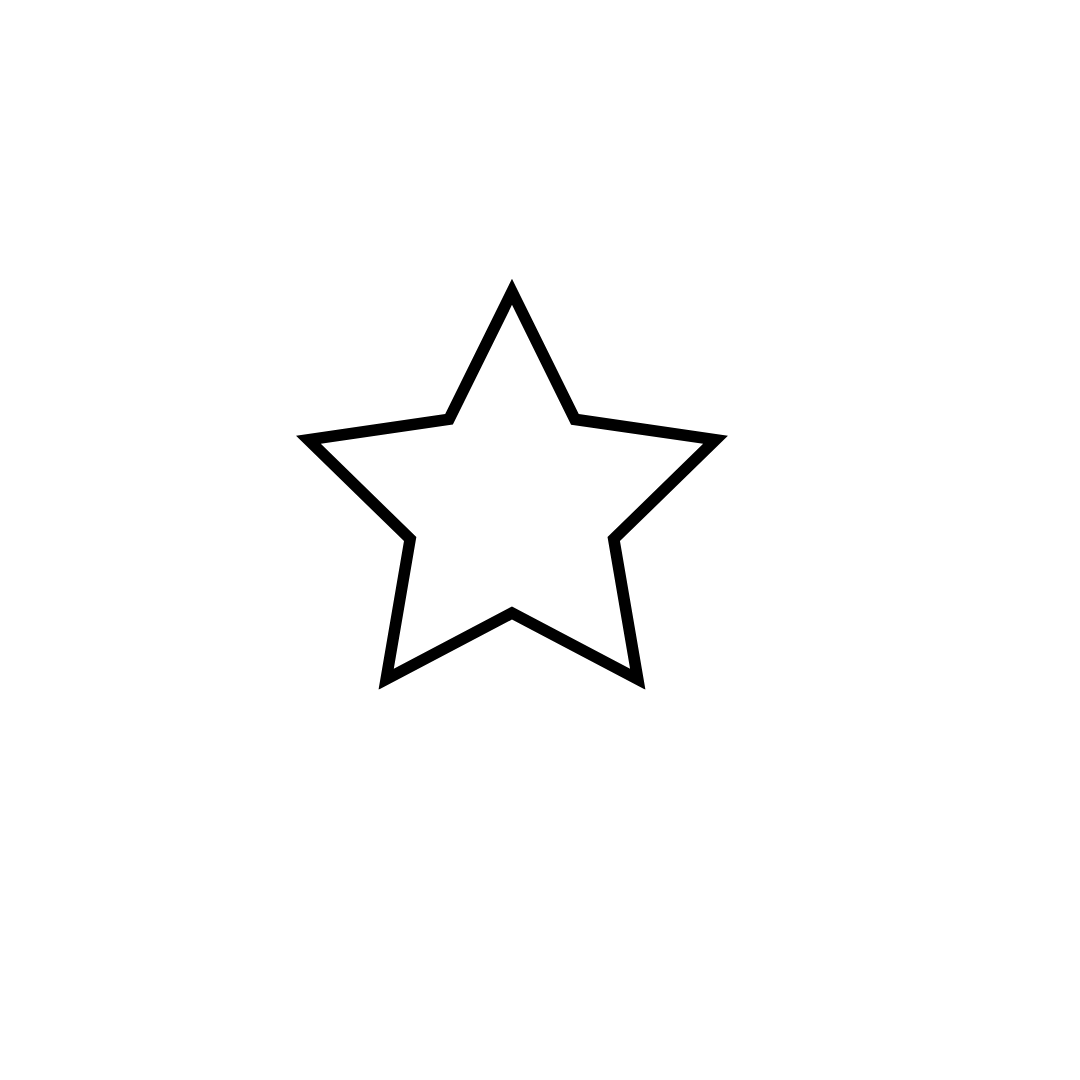 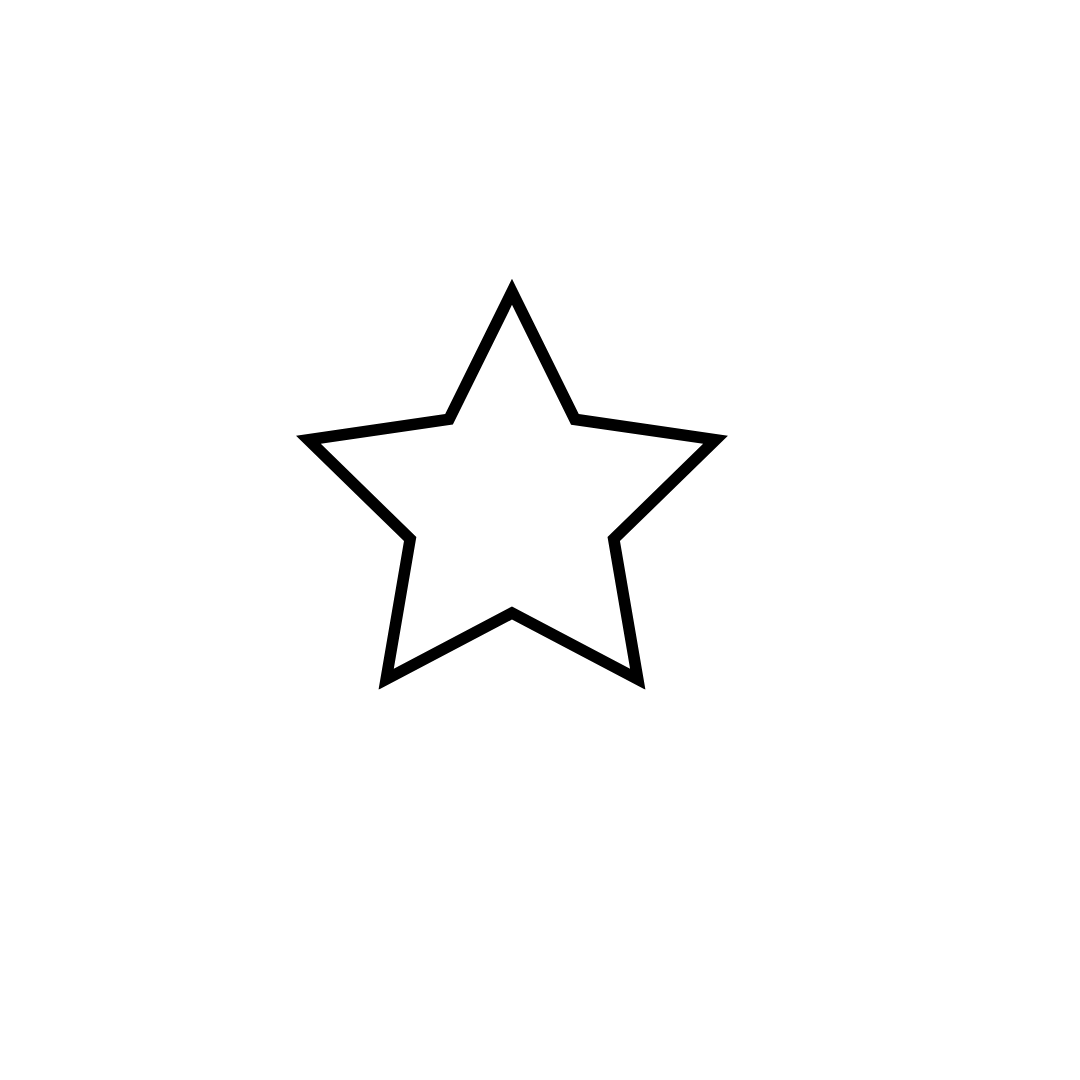 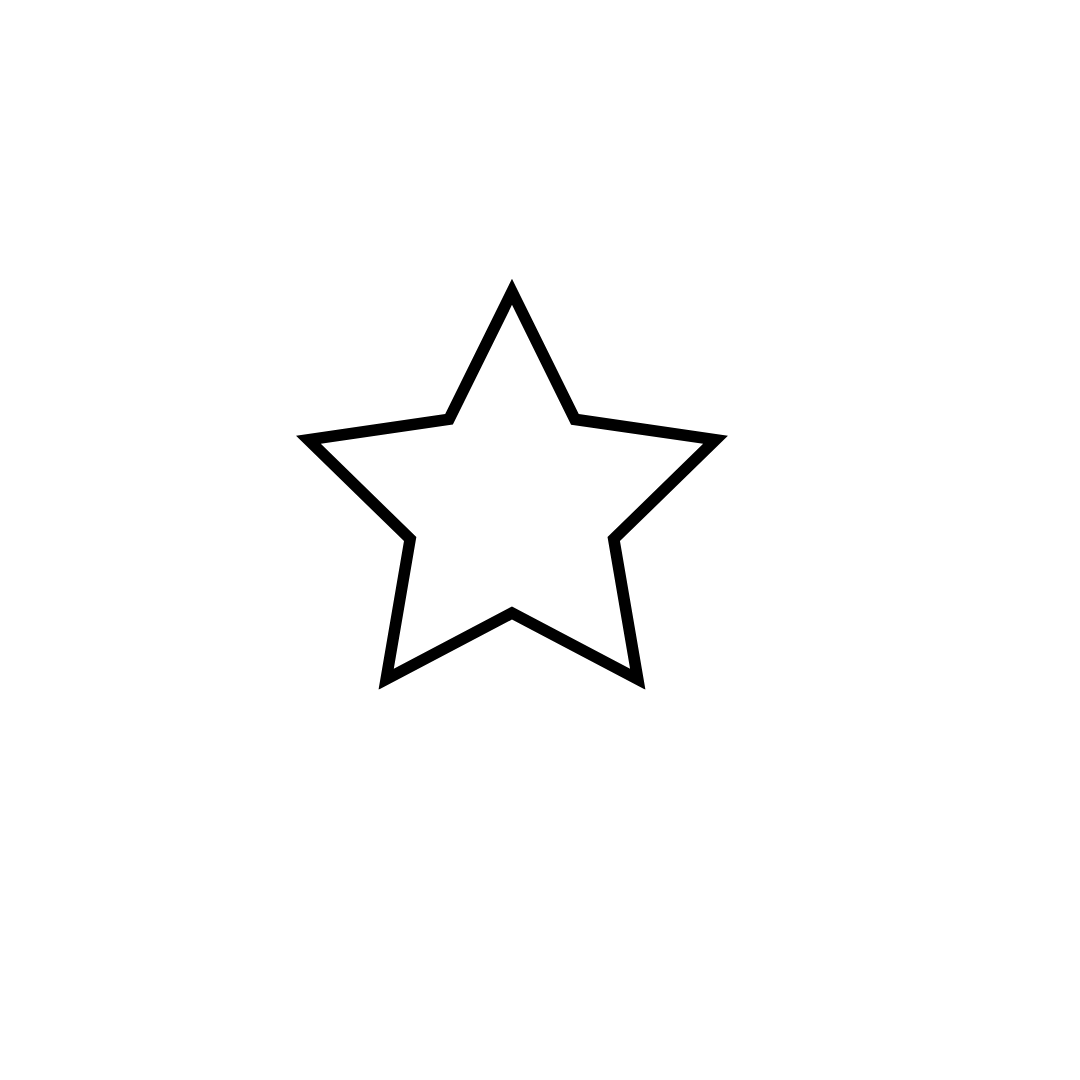 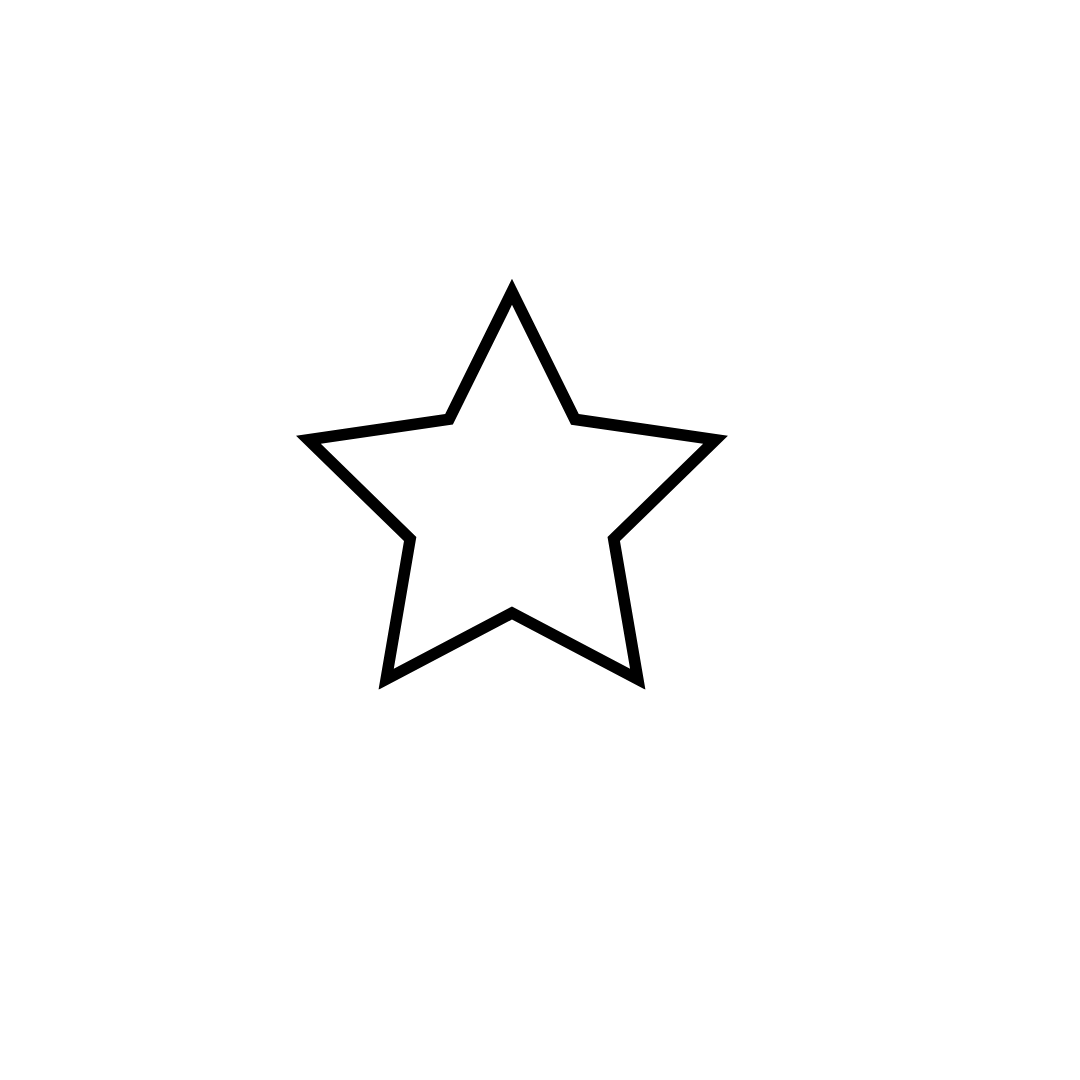 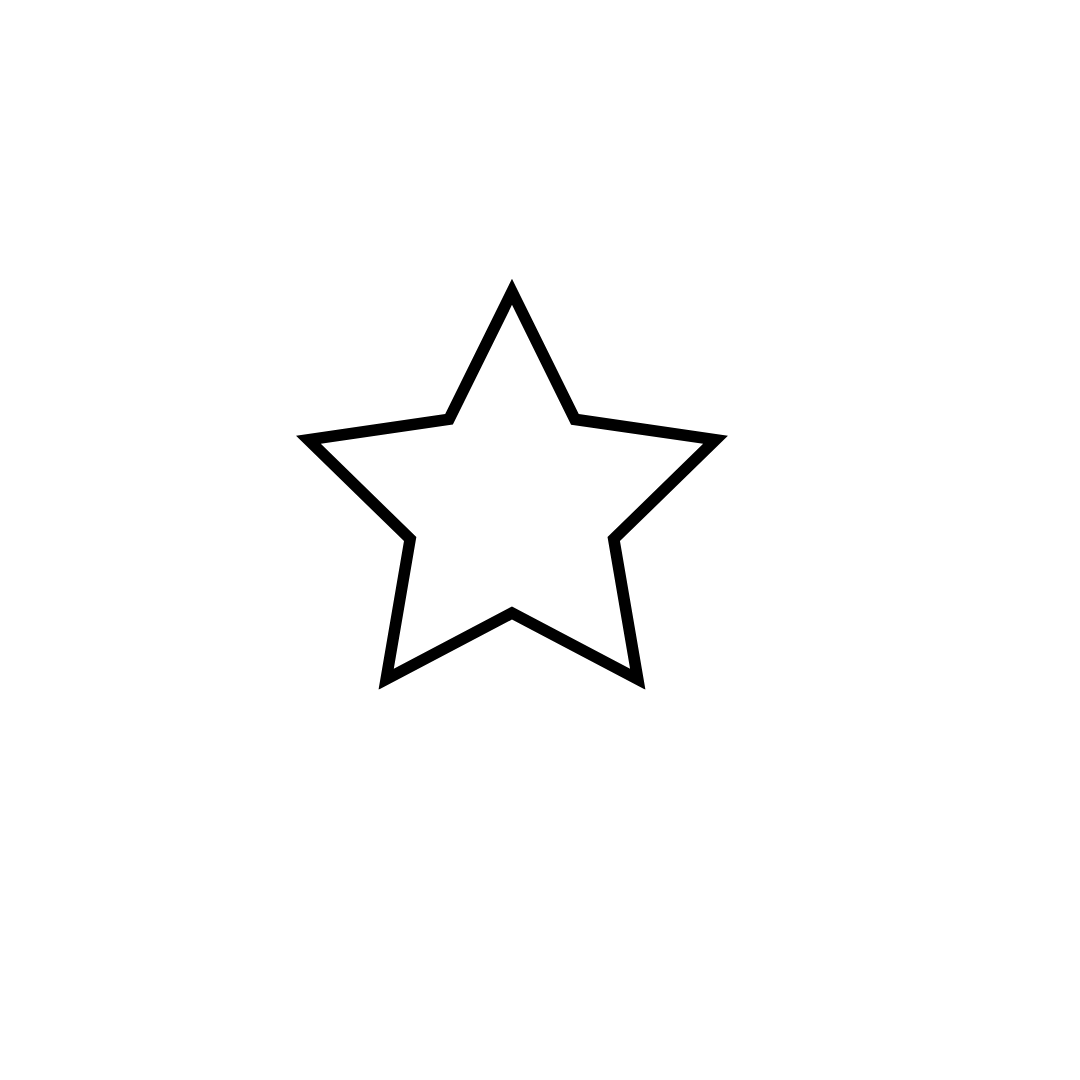 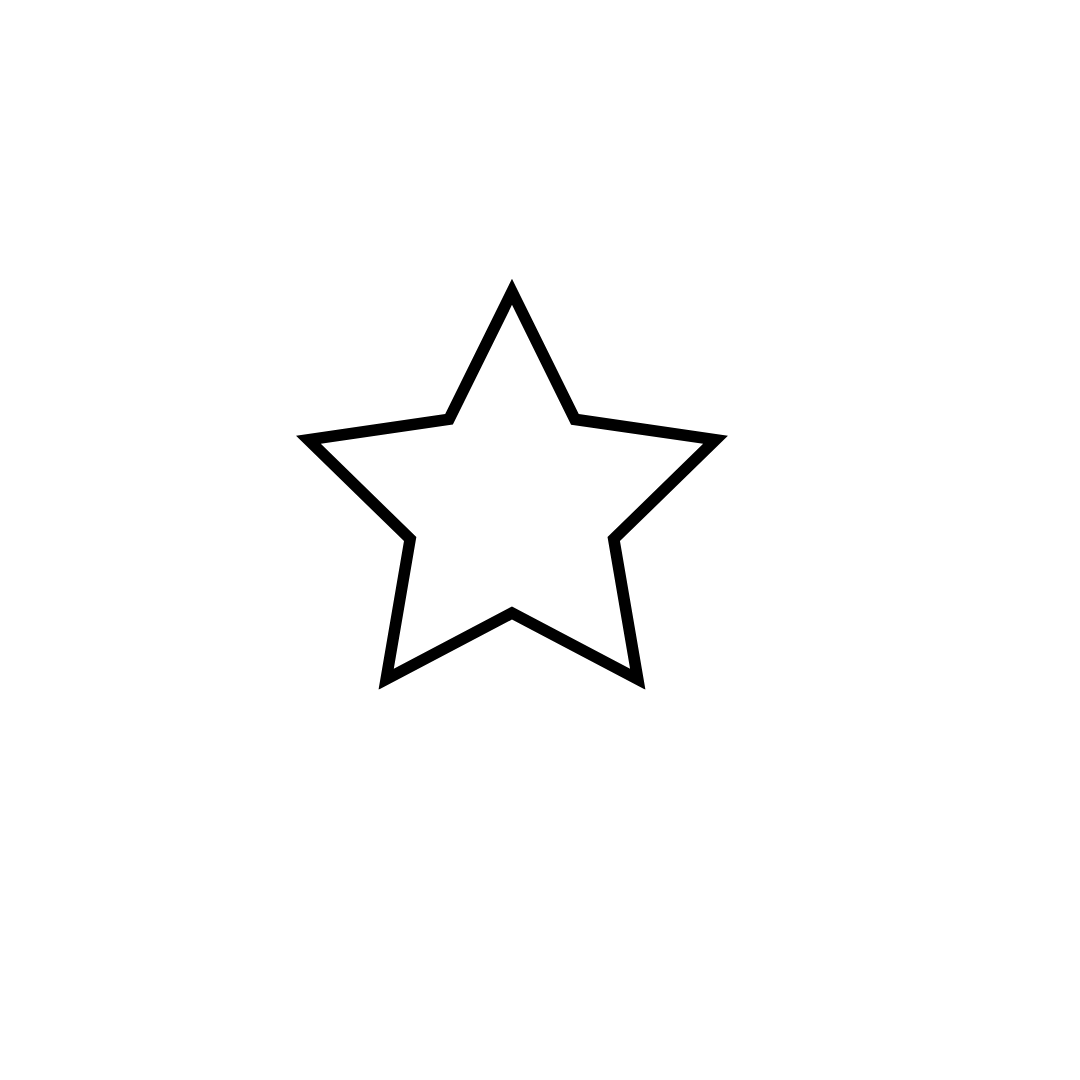 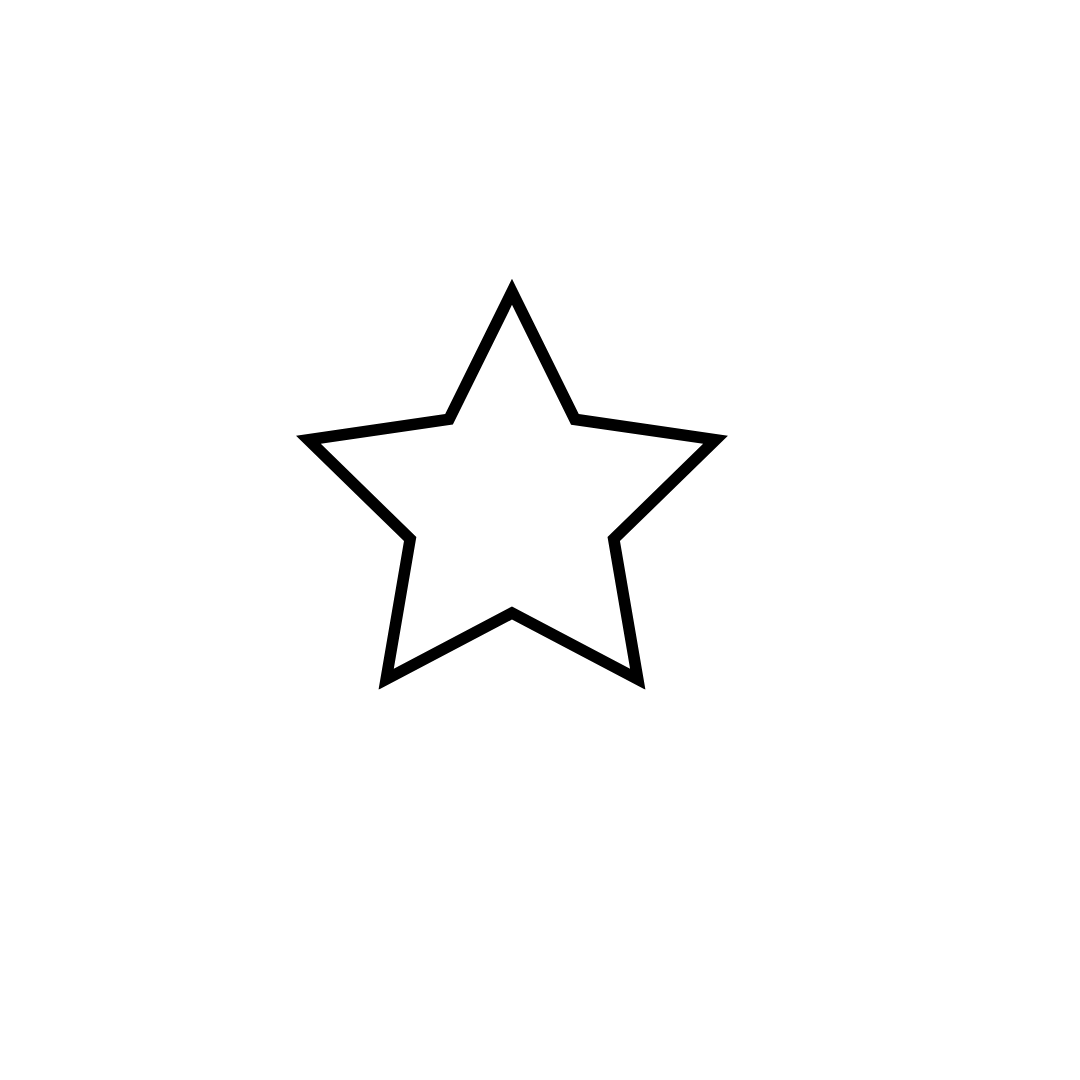 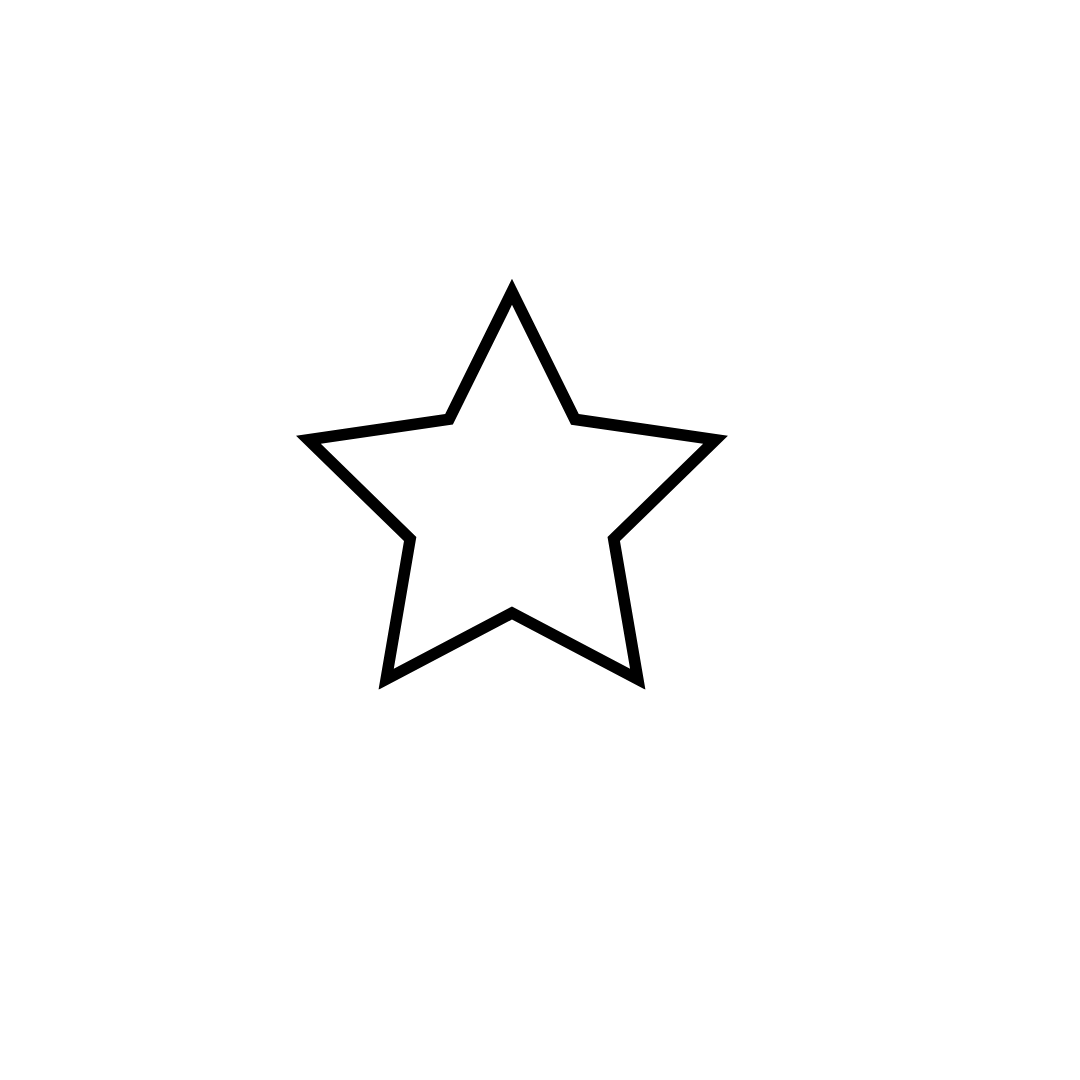 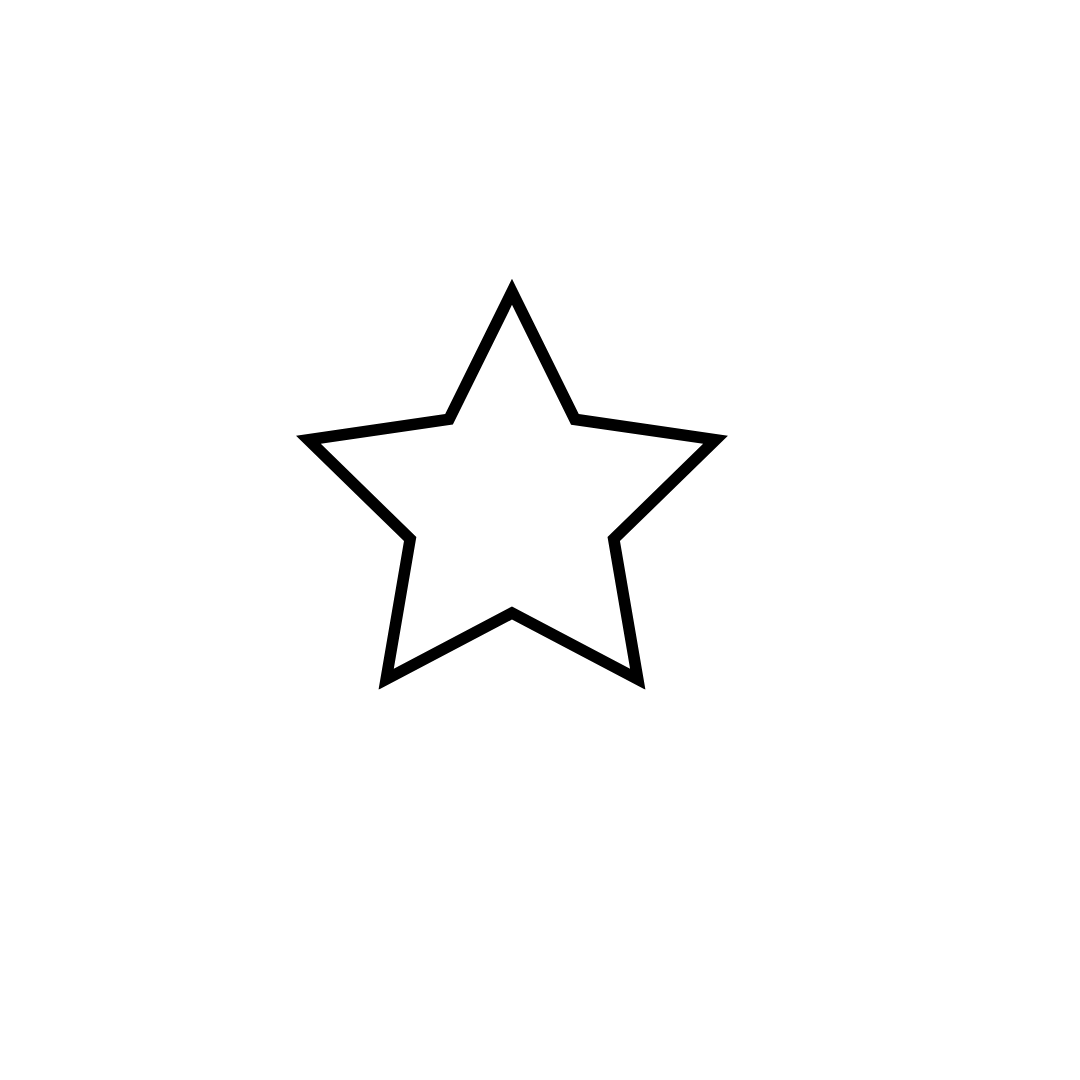 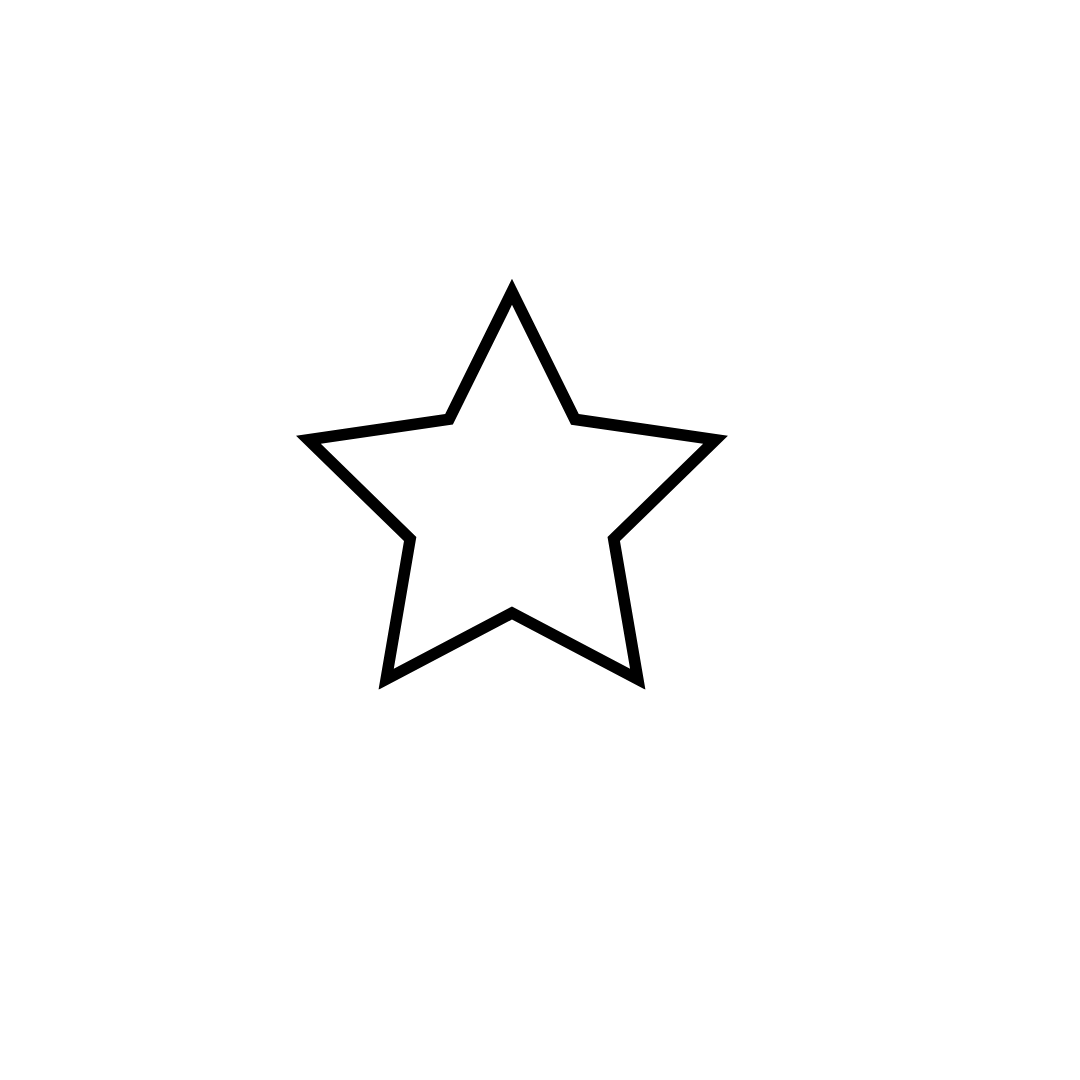 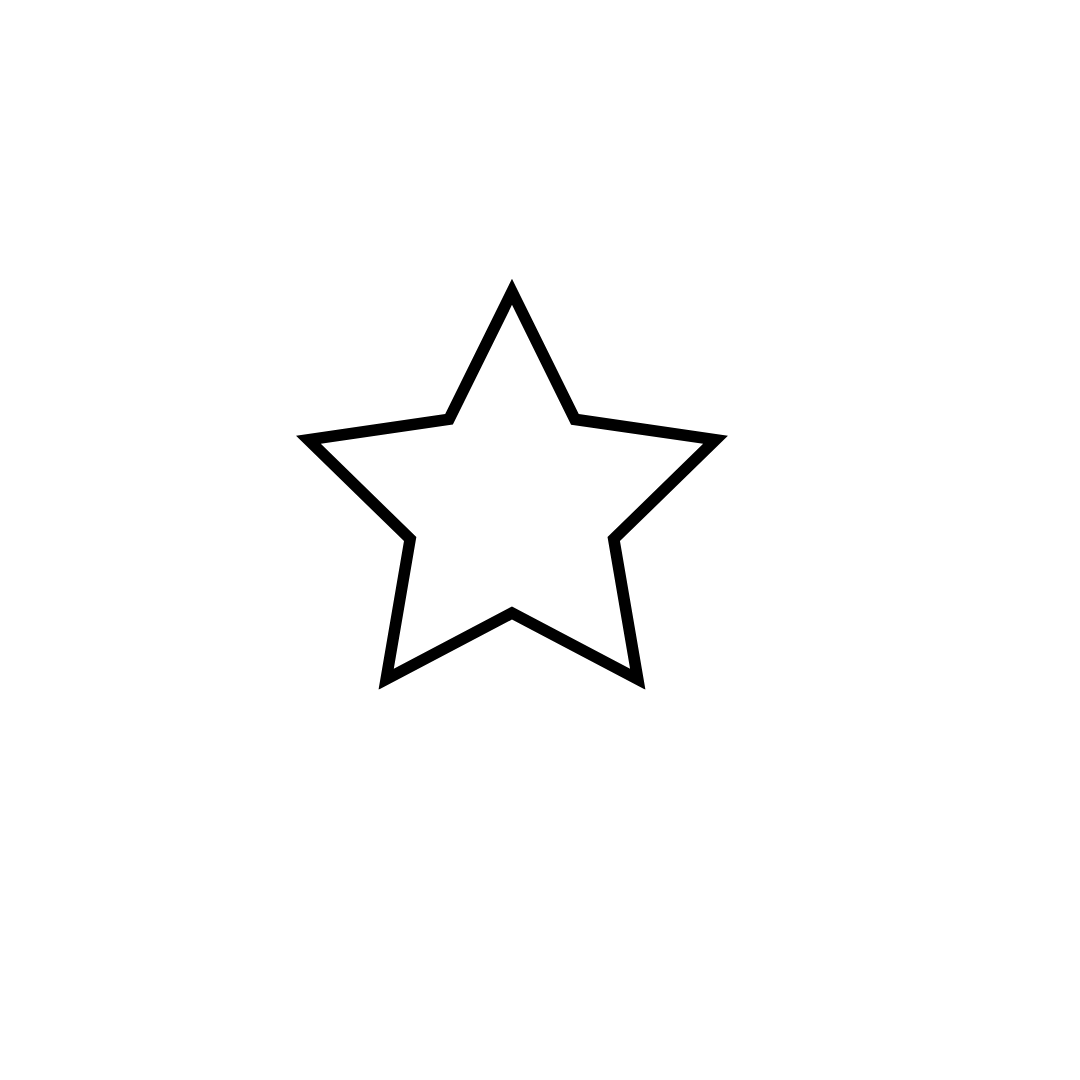 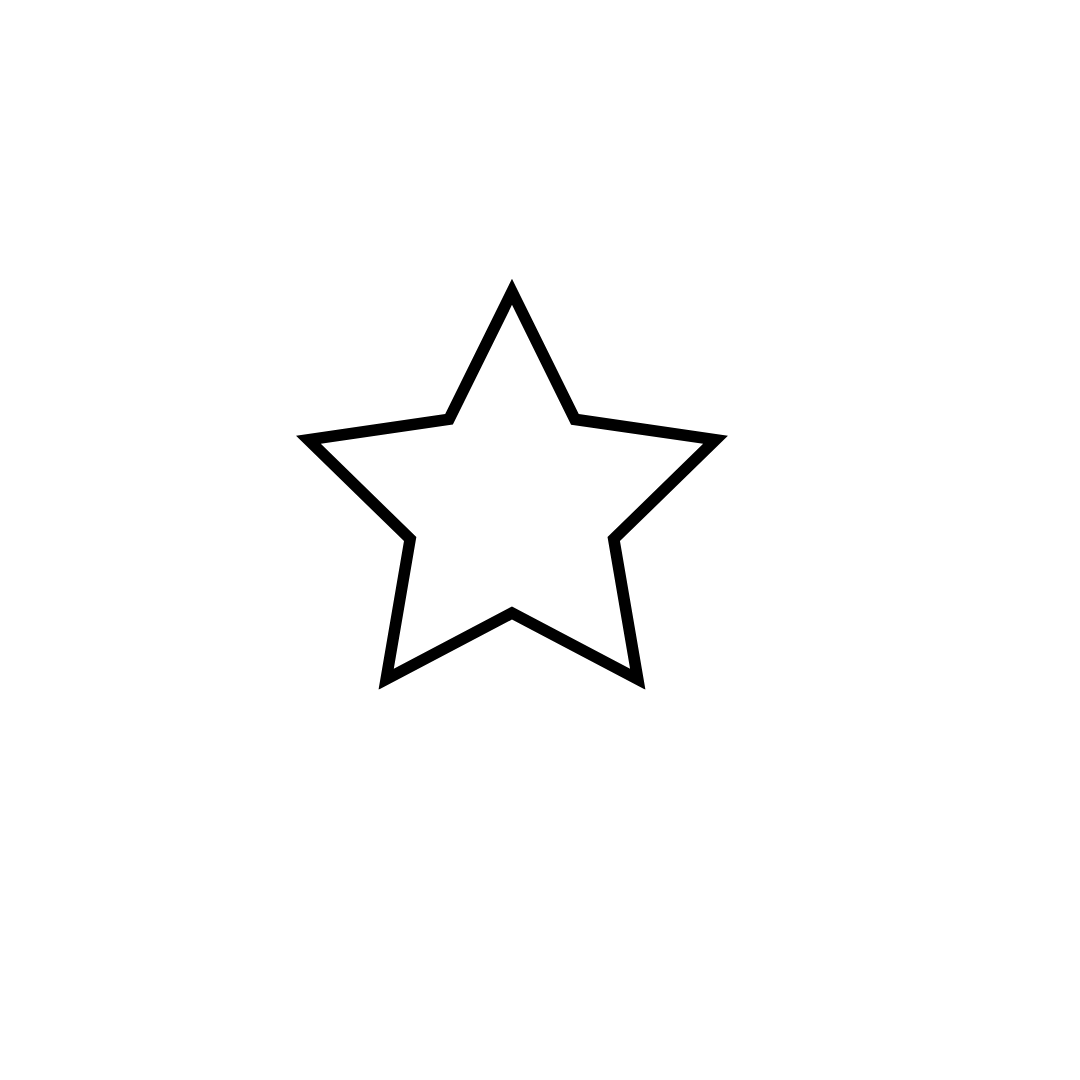 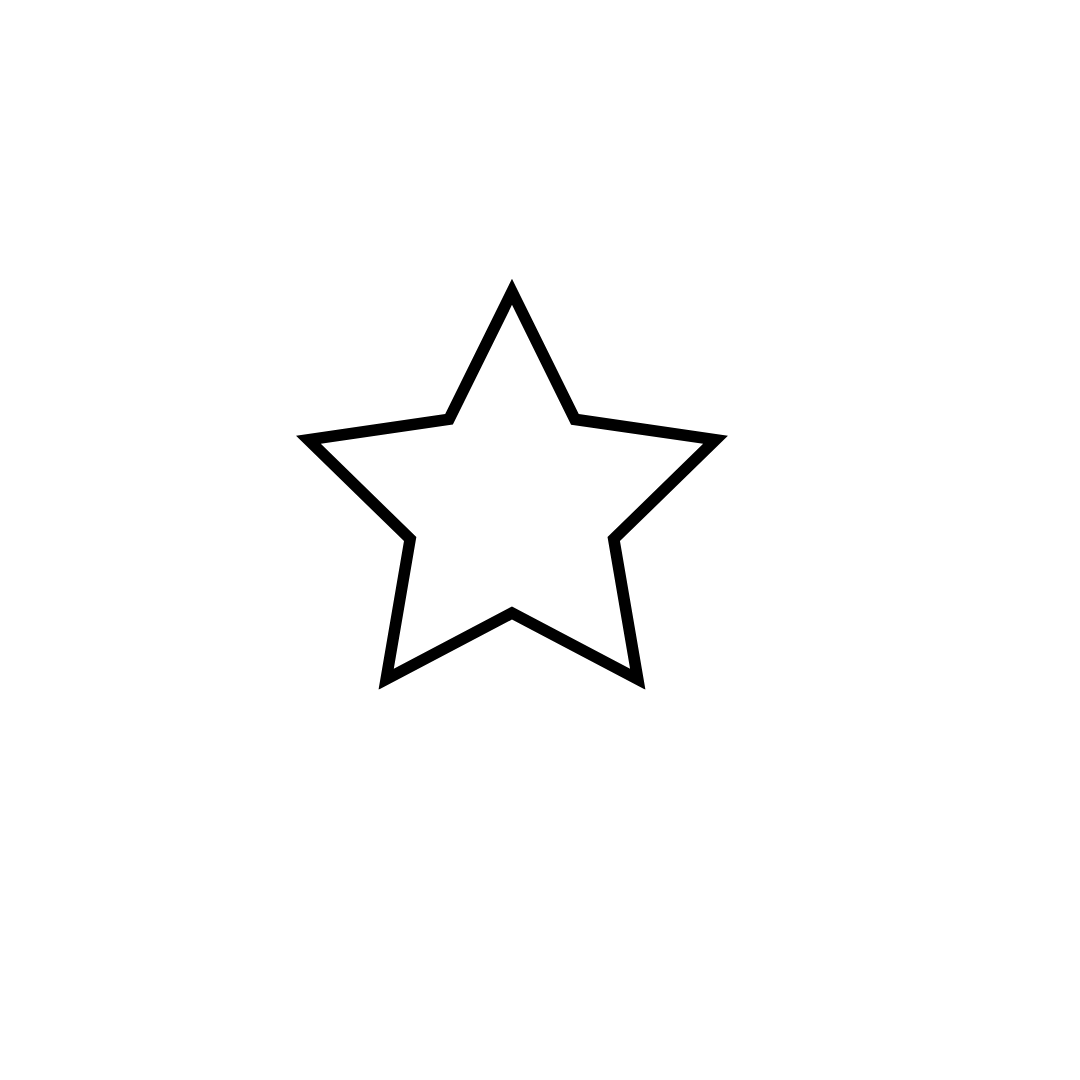 Alumno/a 18
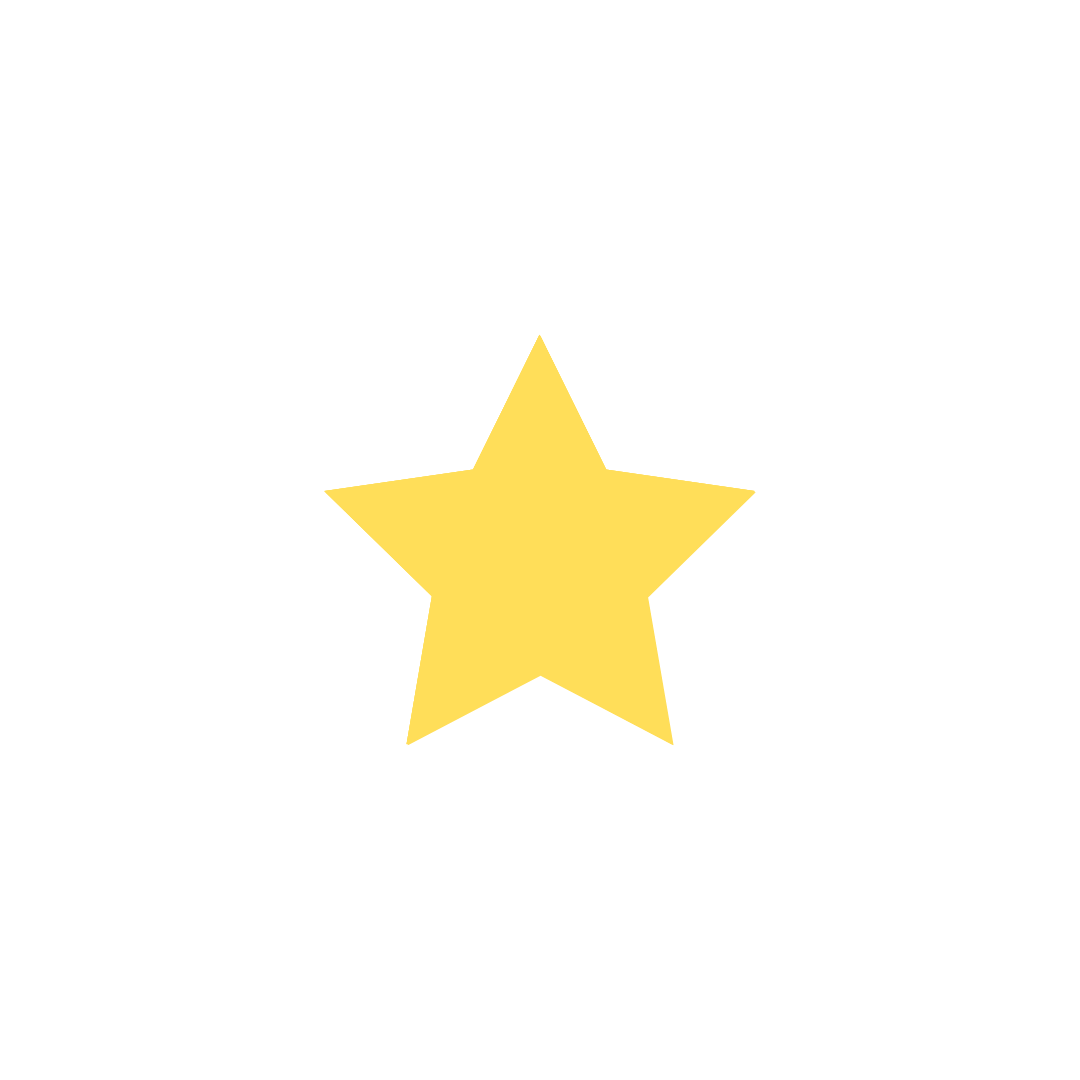 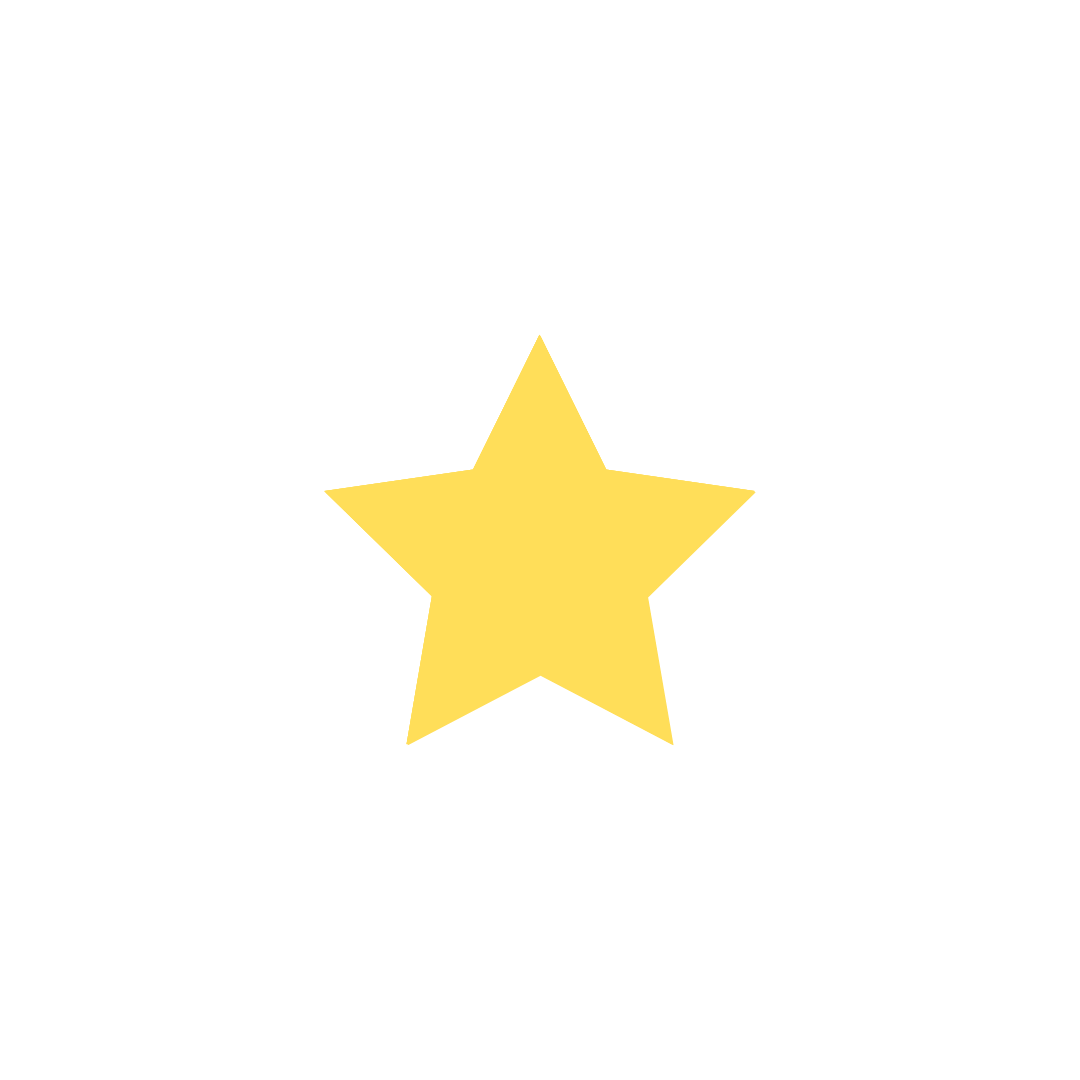 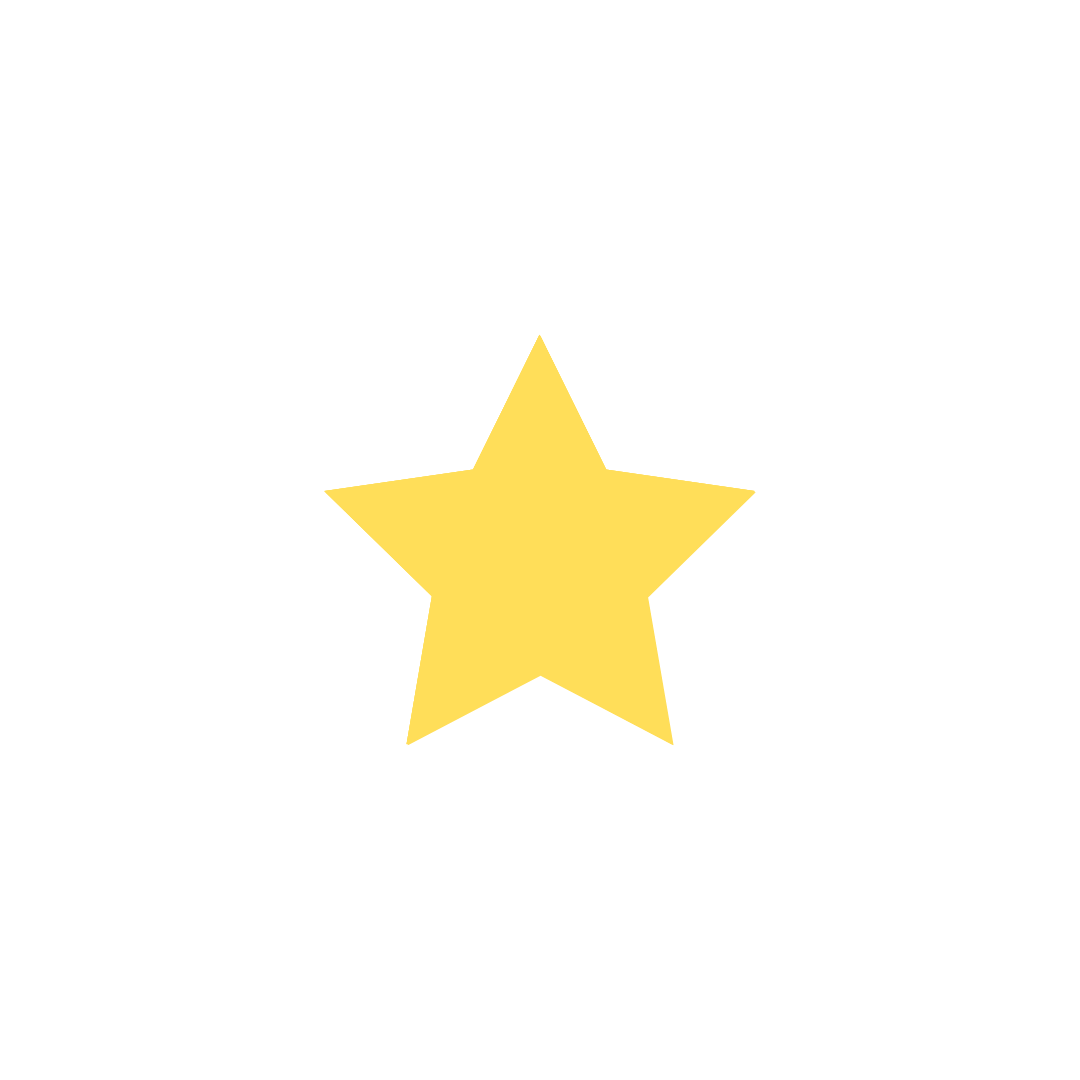 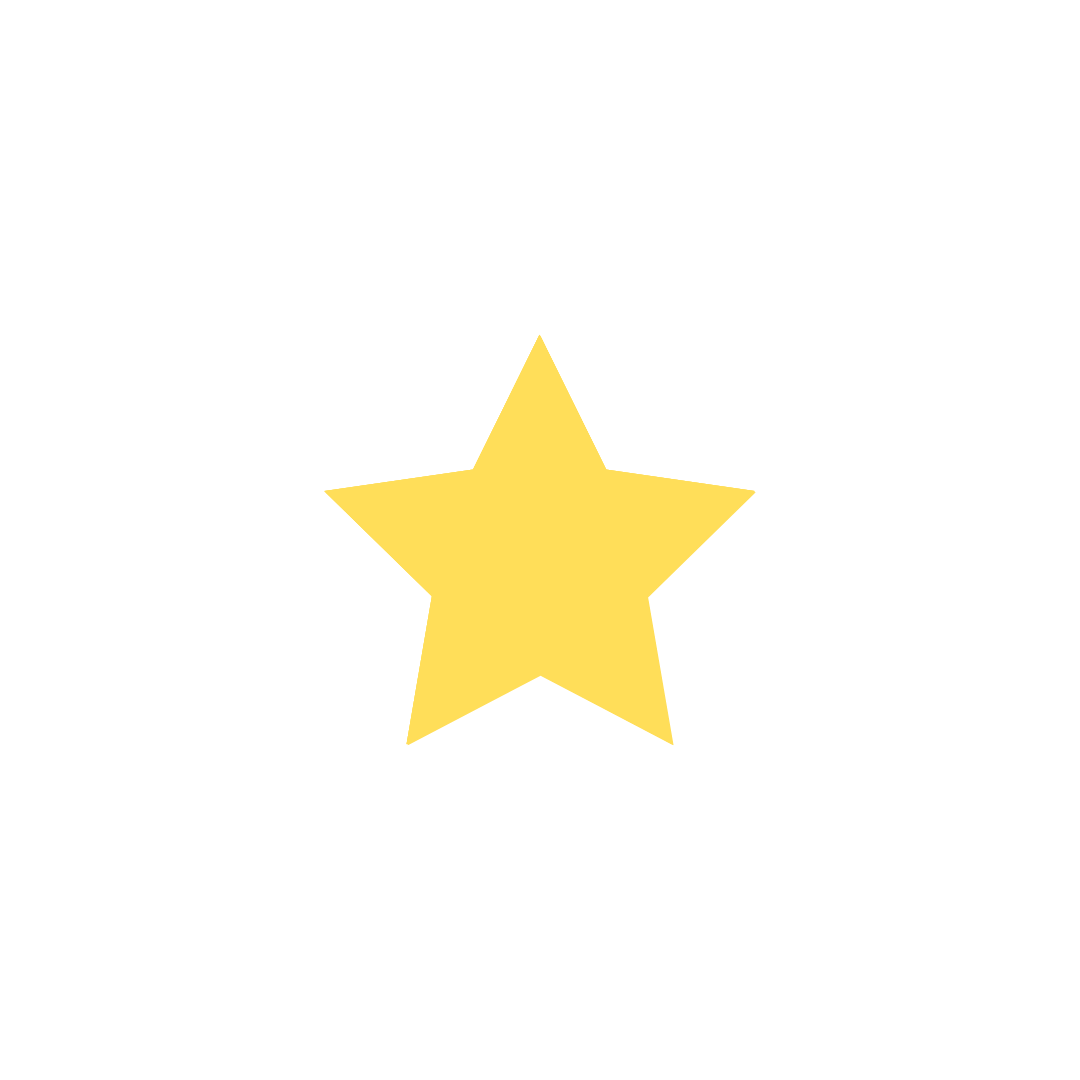 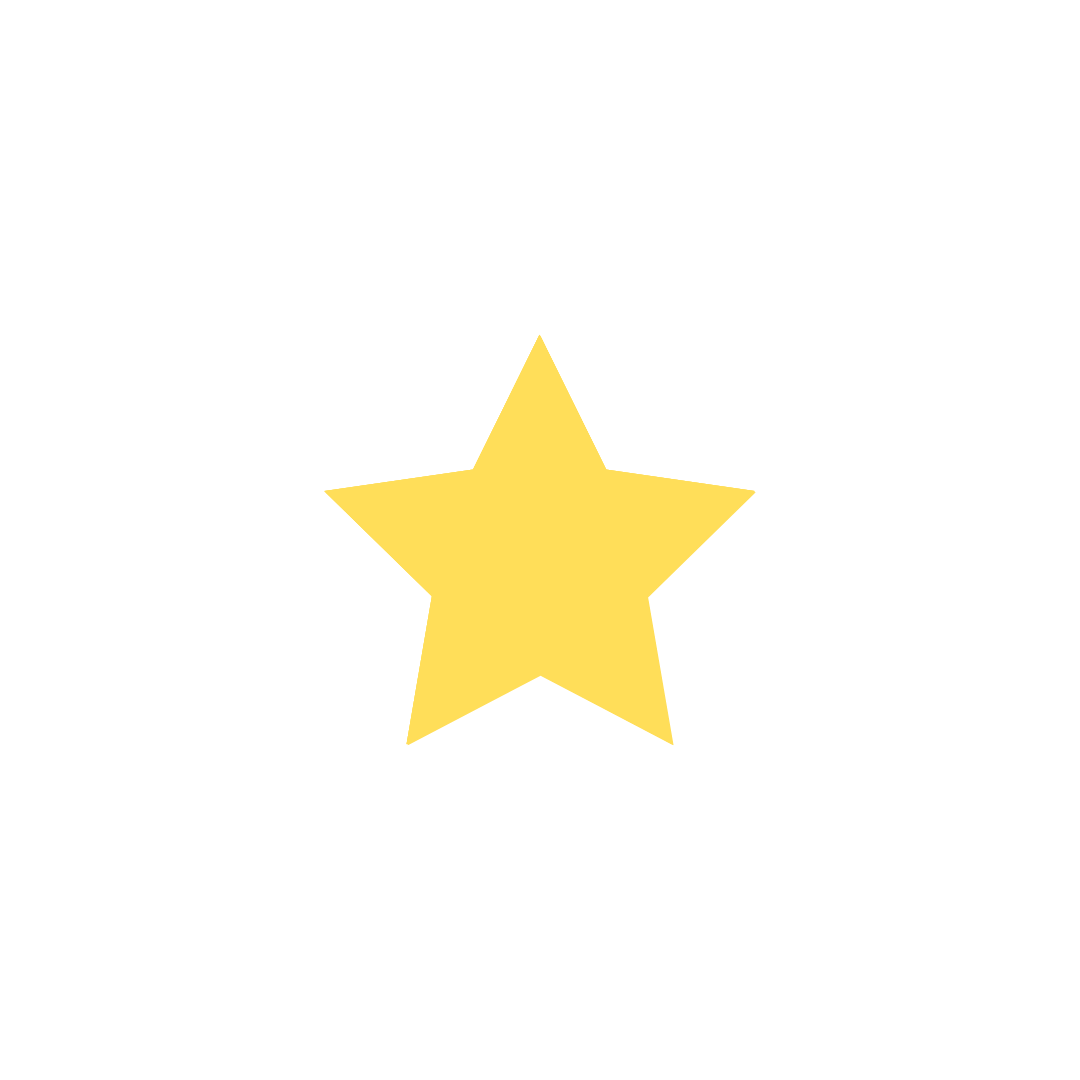 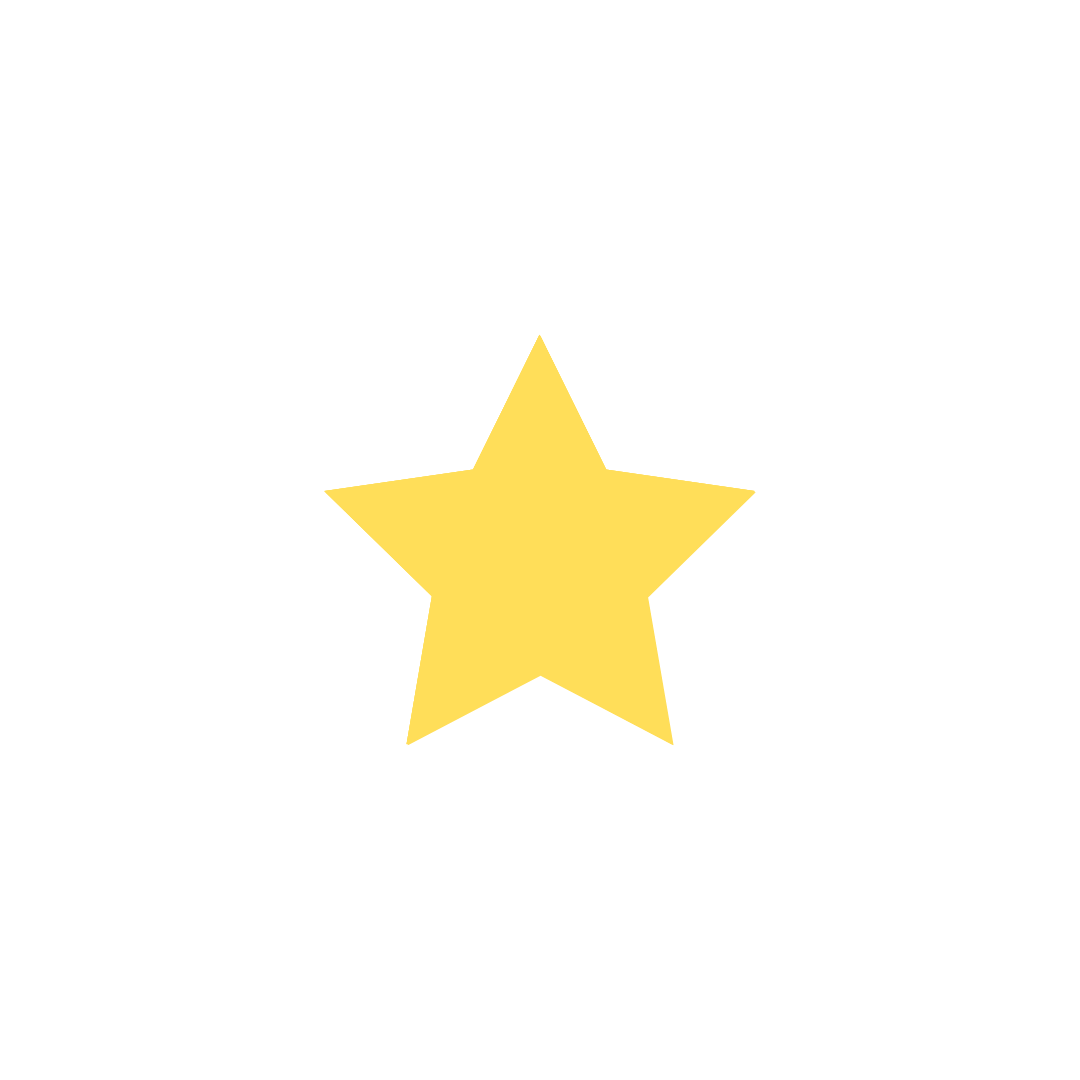 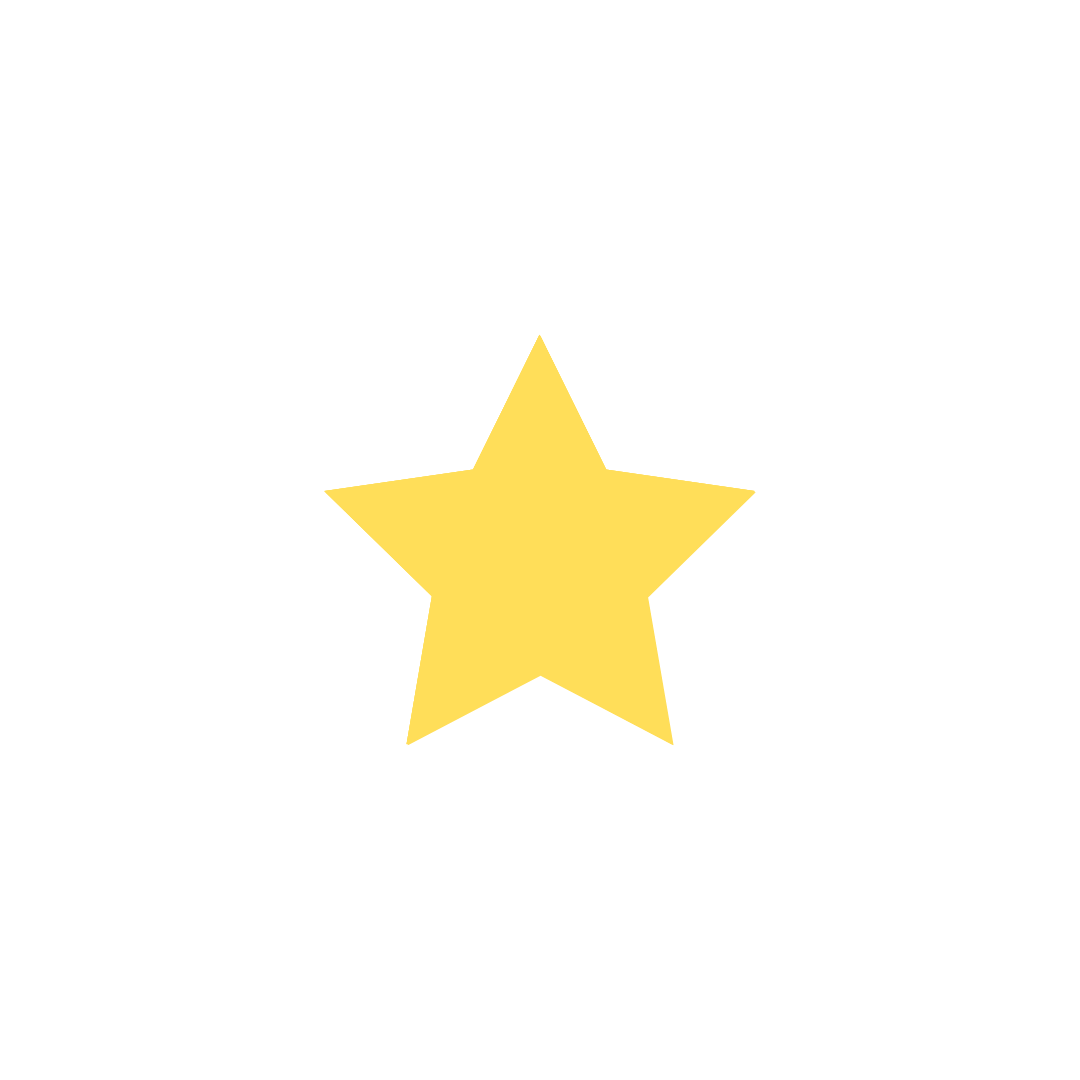 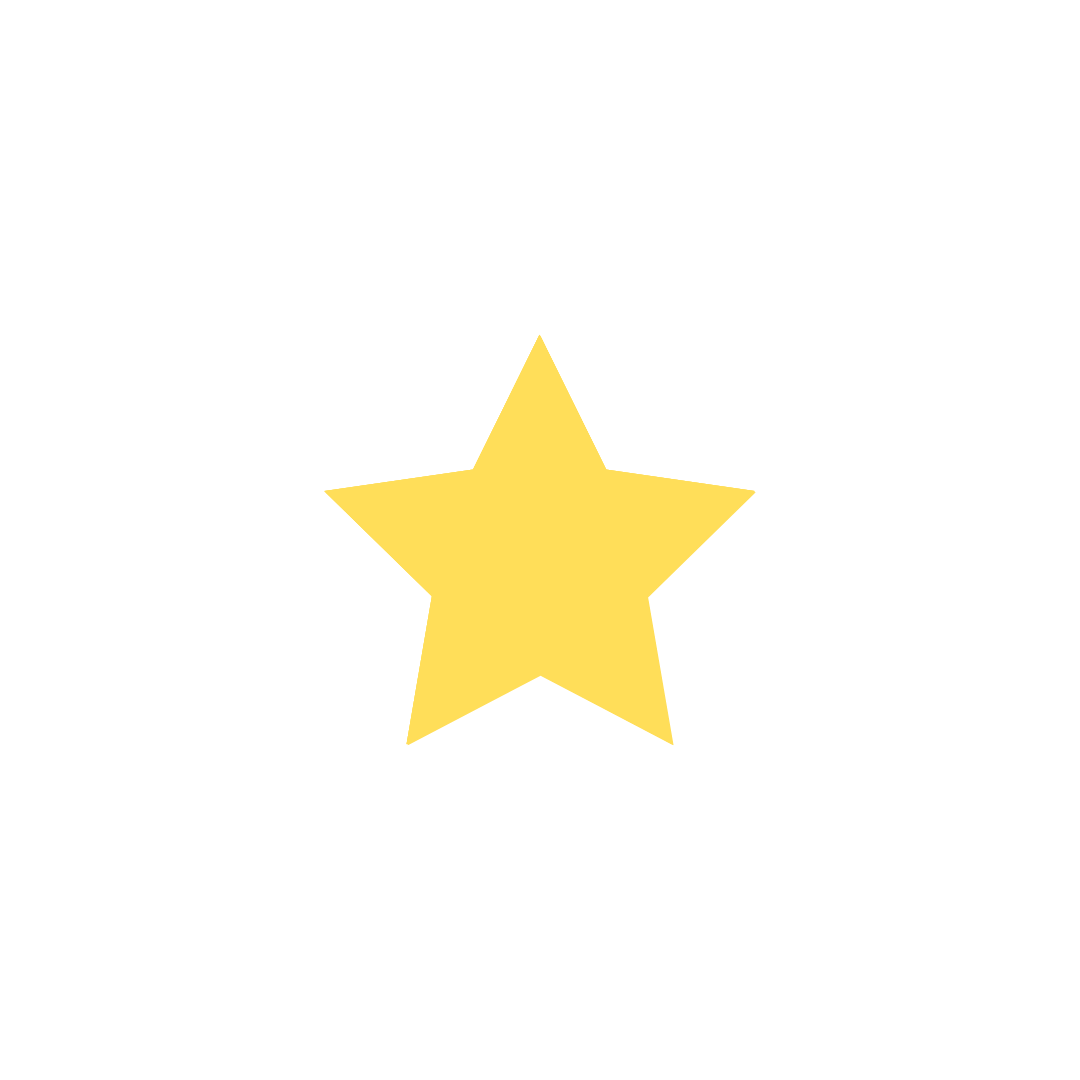 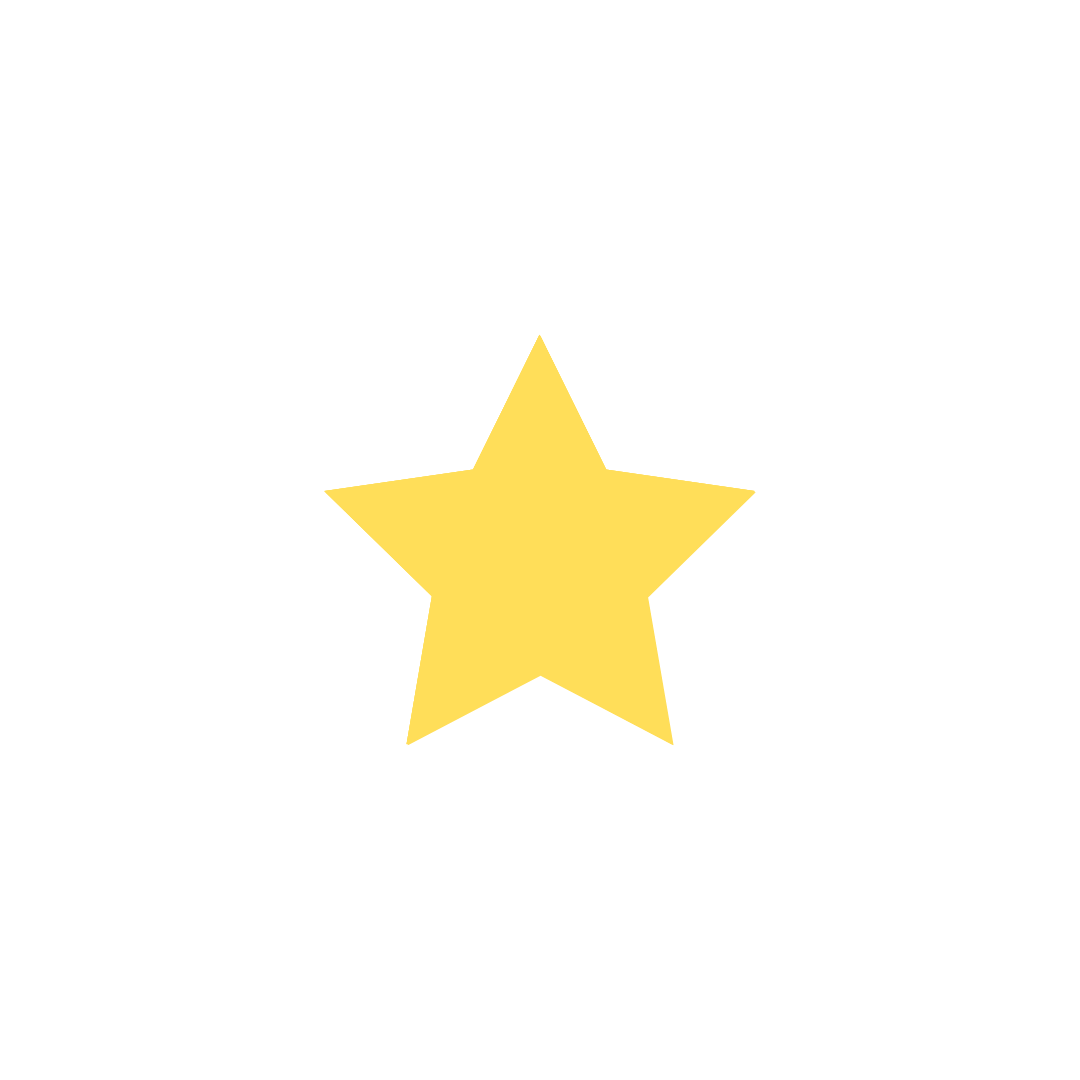 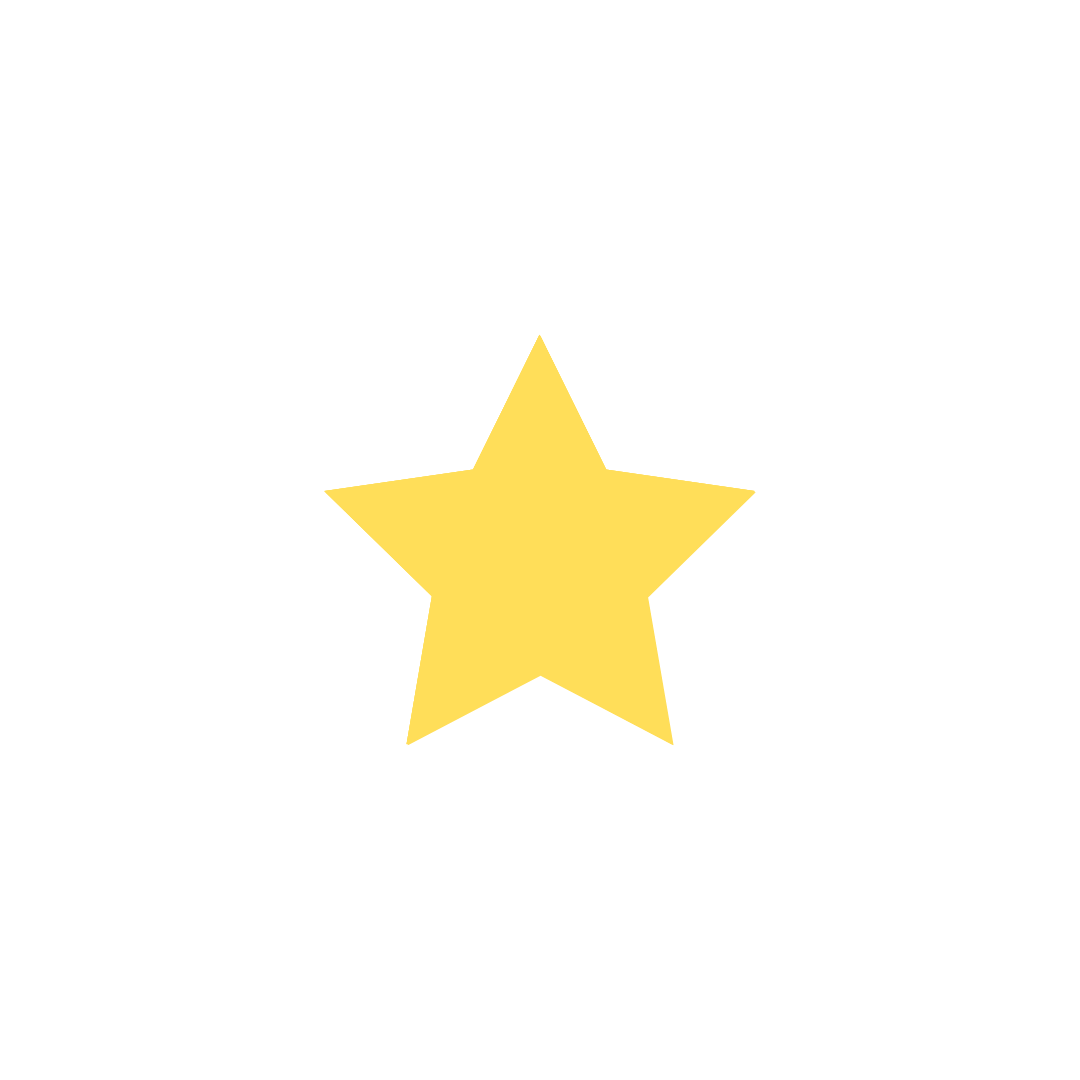 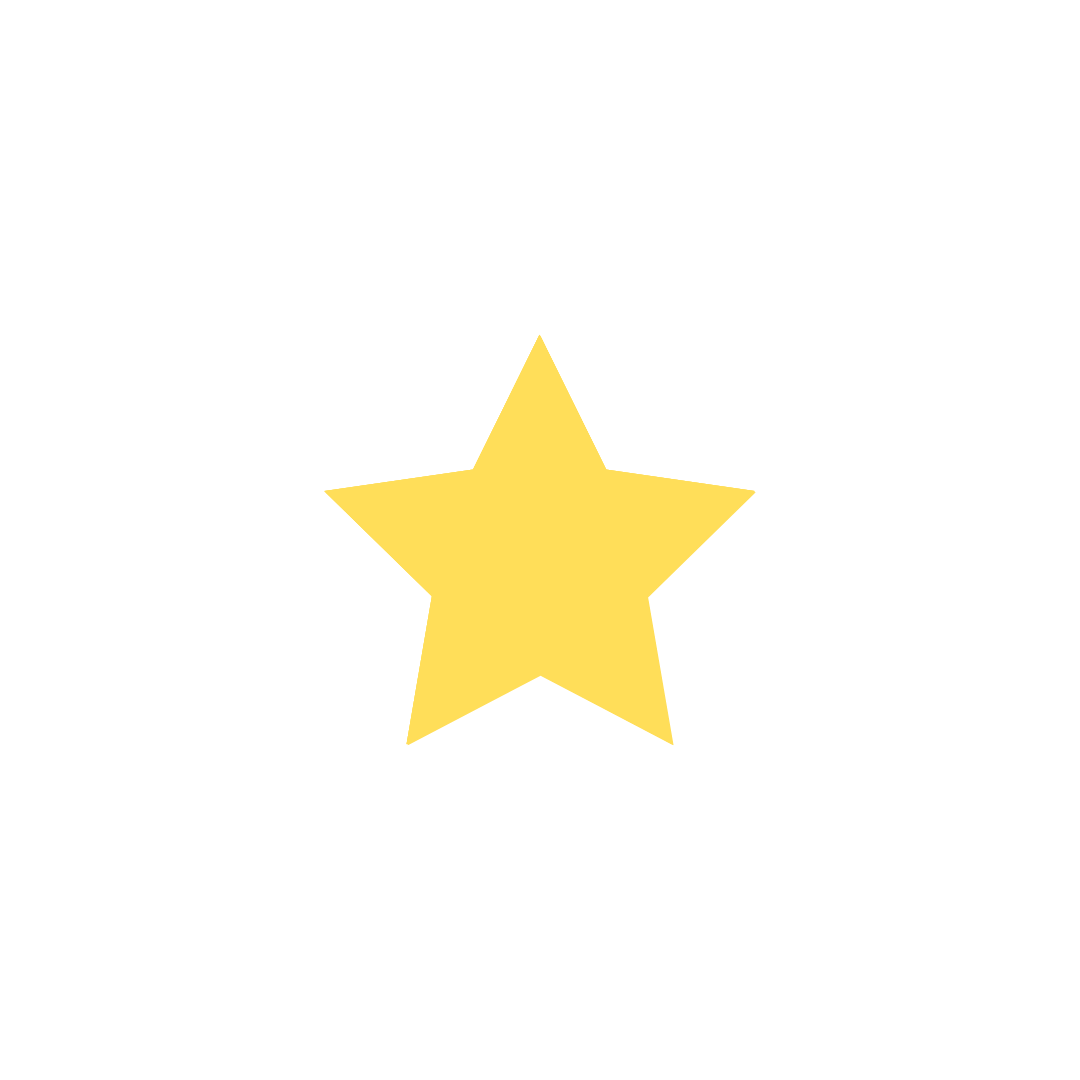 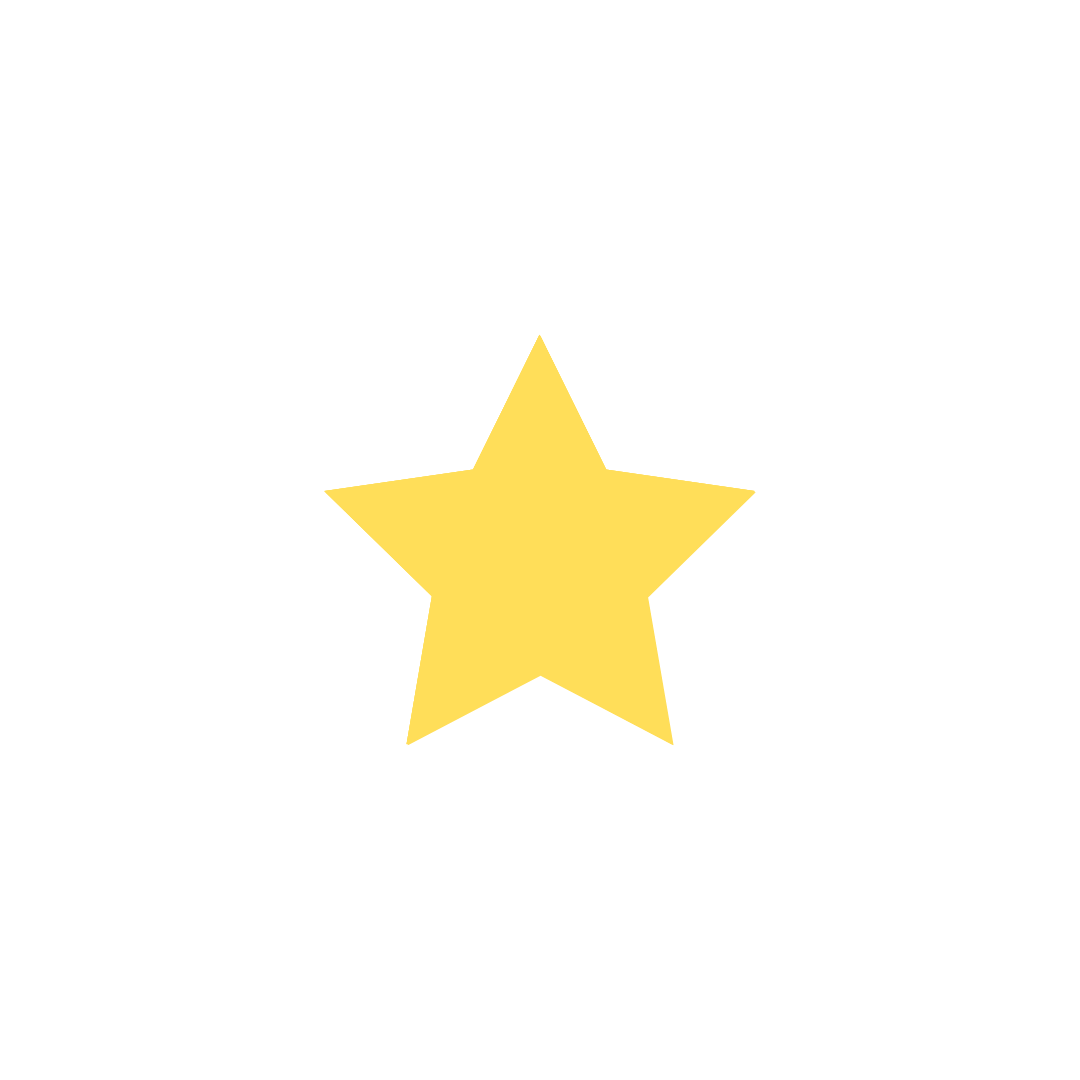 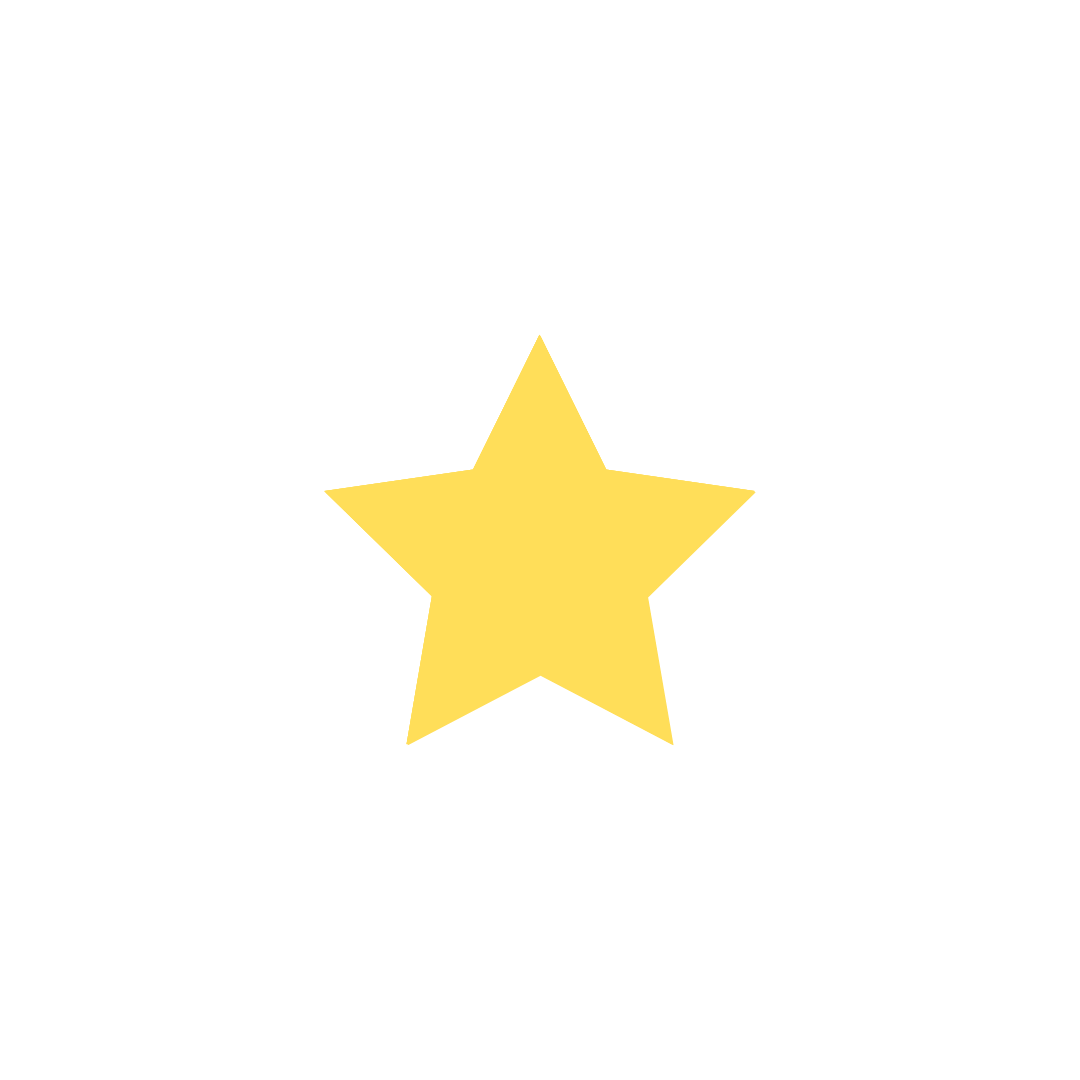 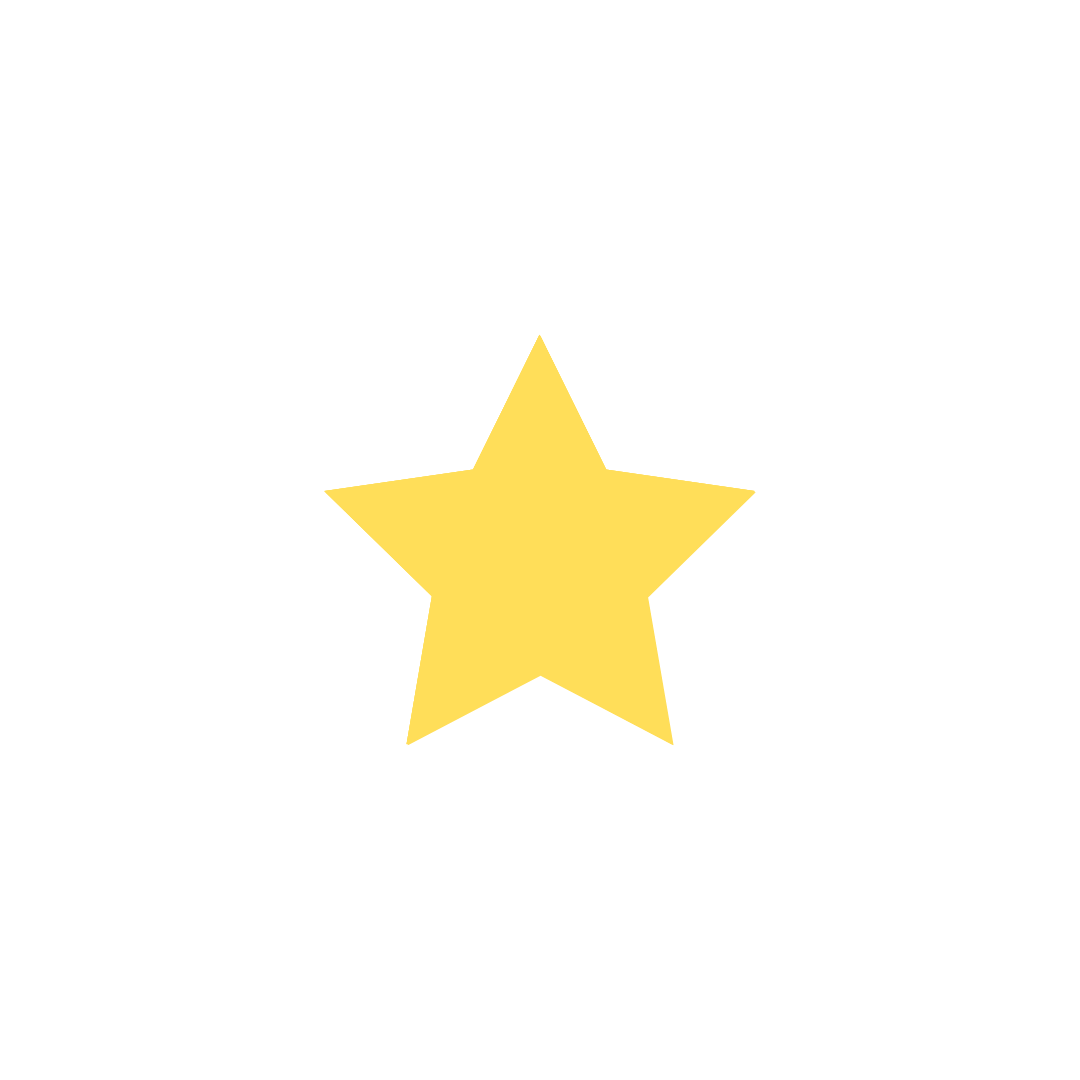 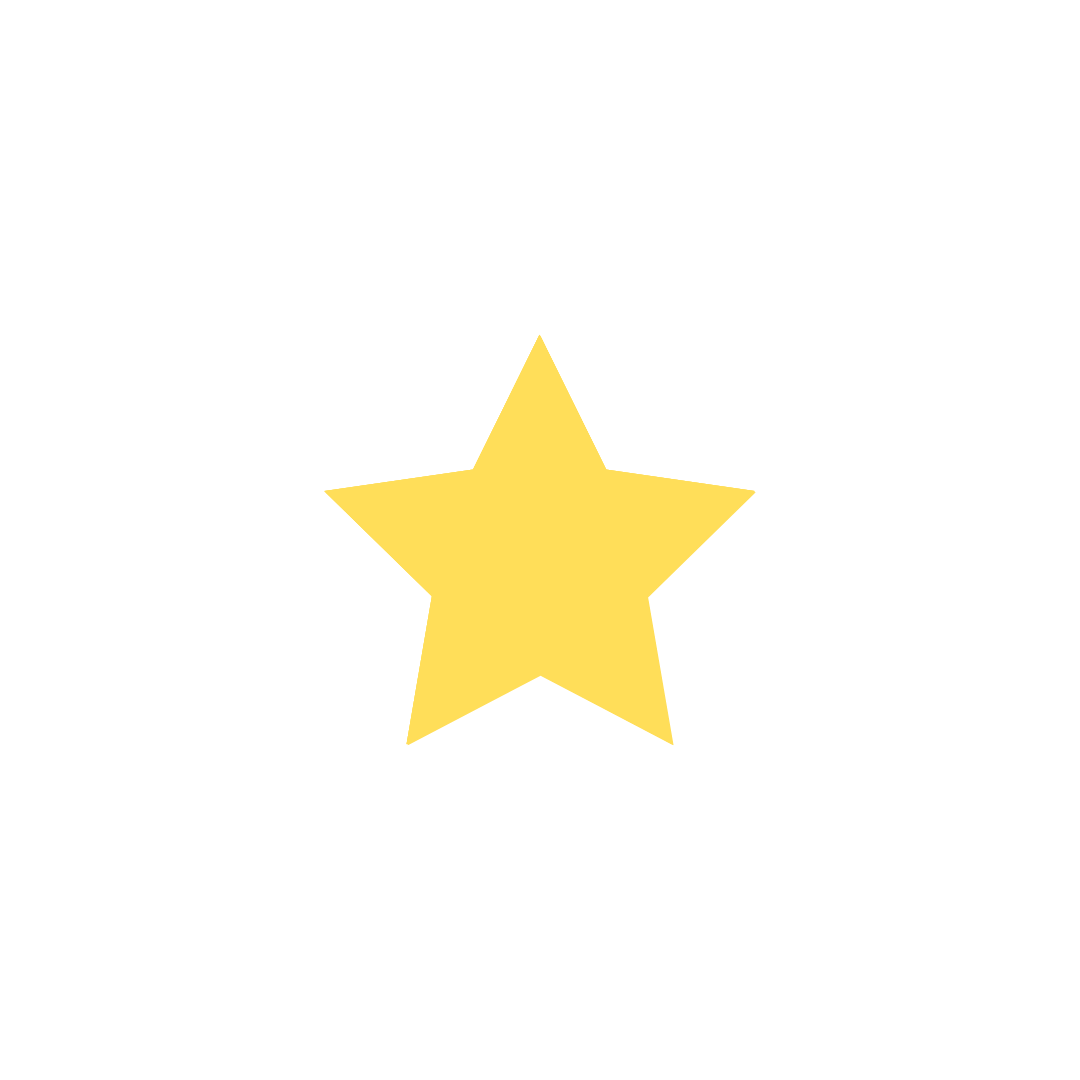 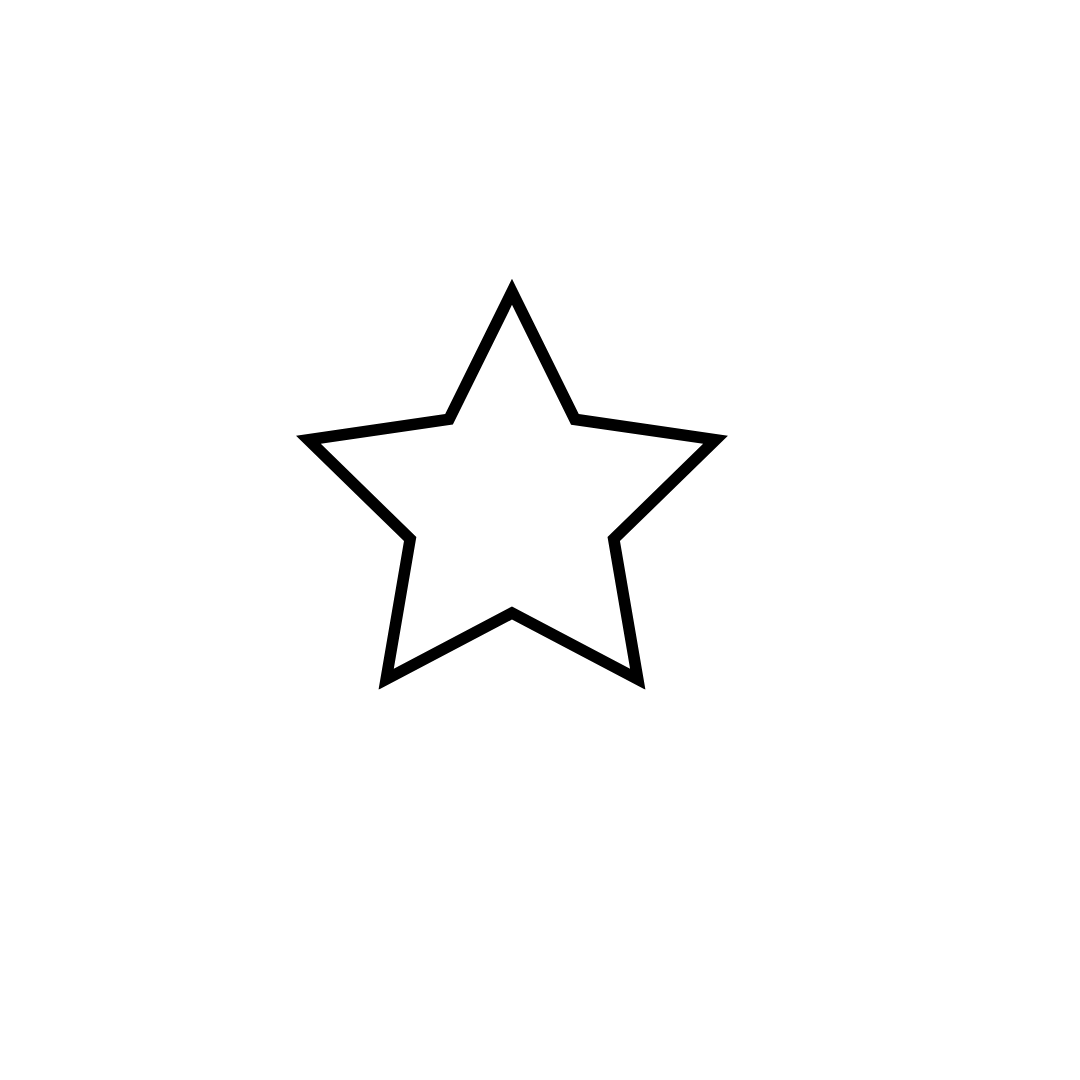 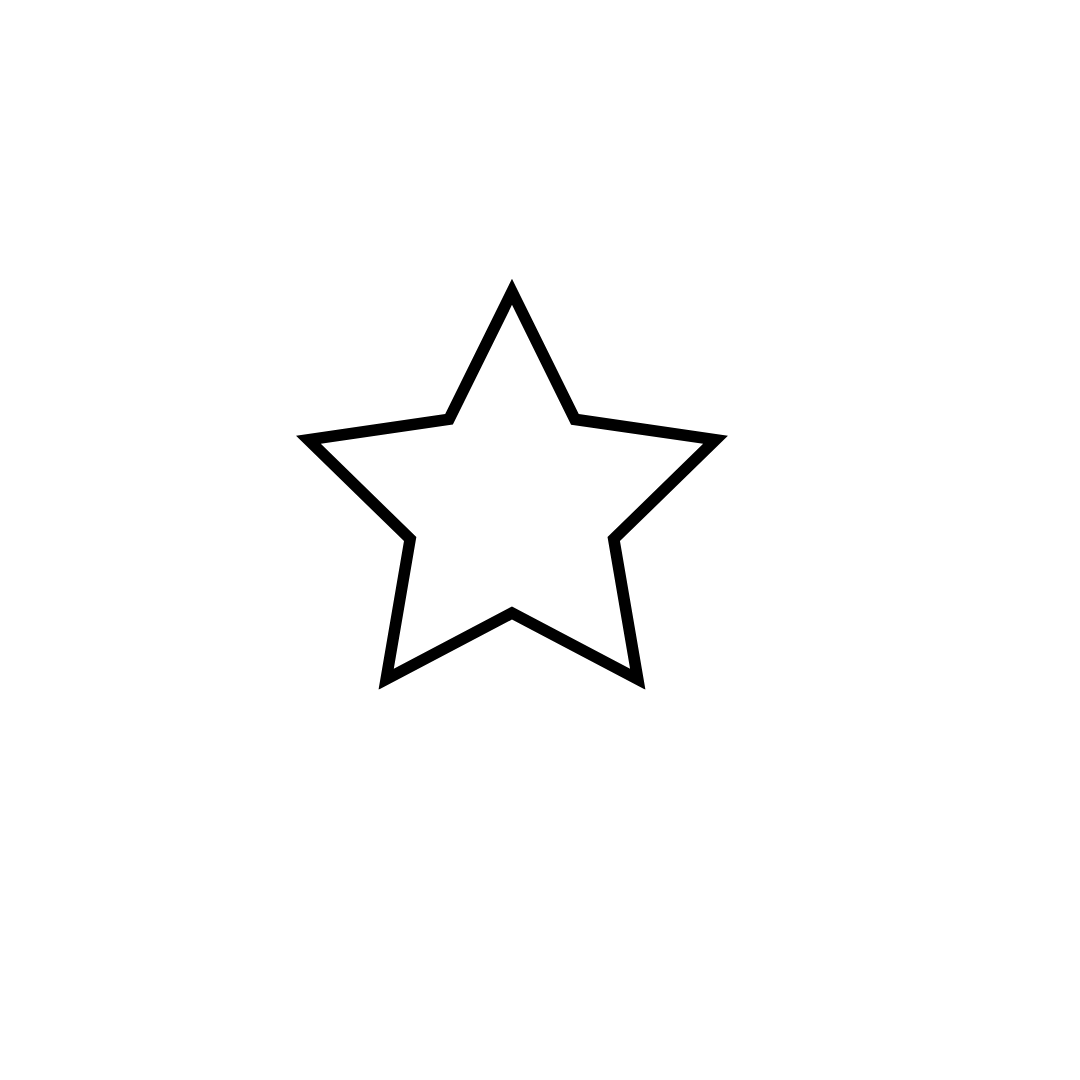 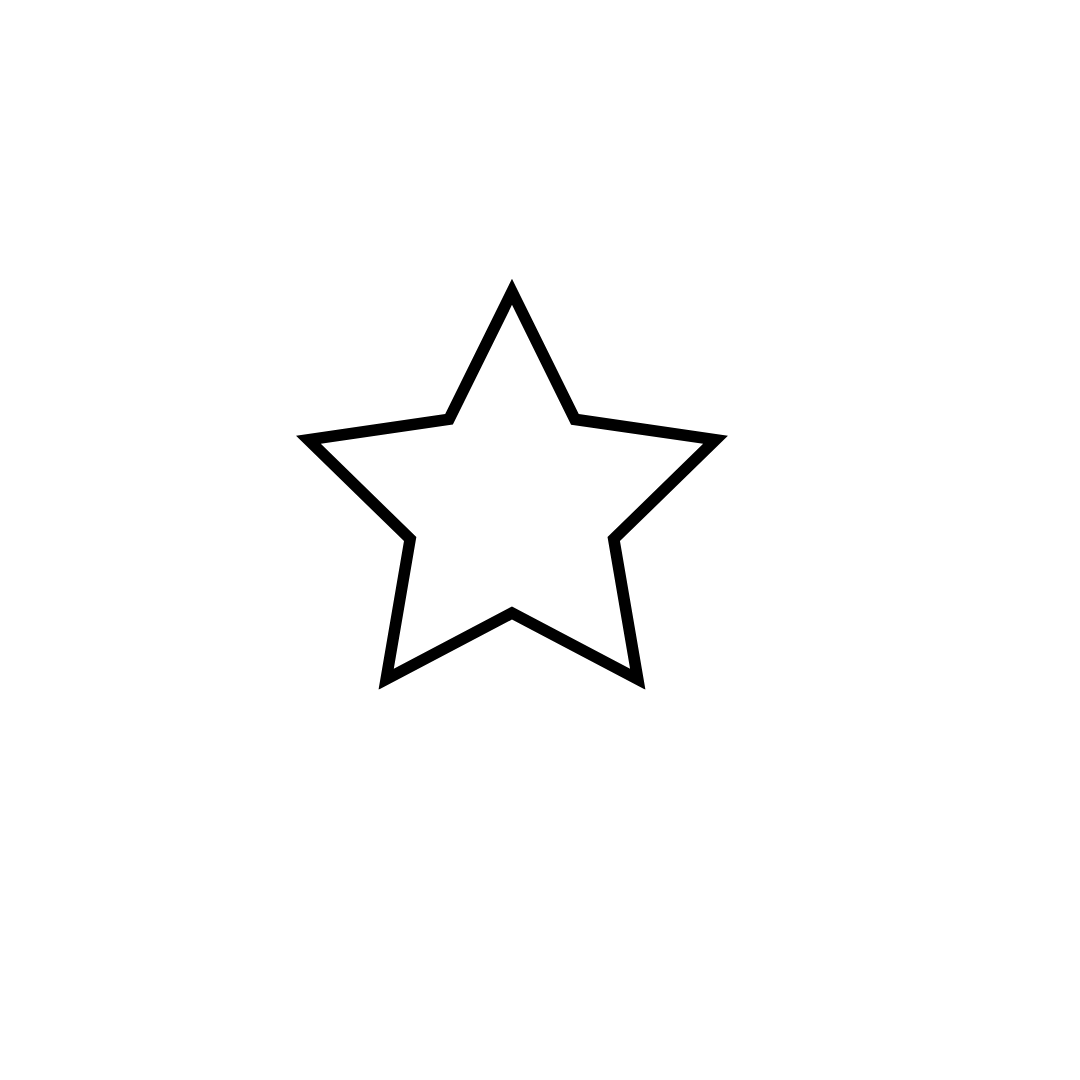 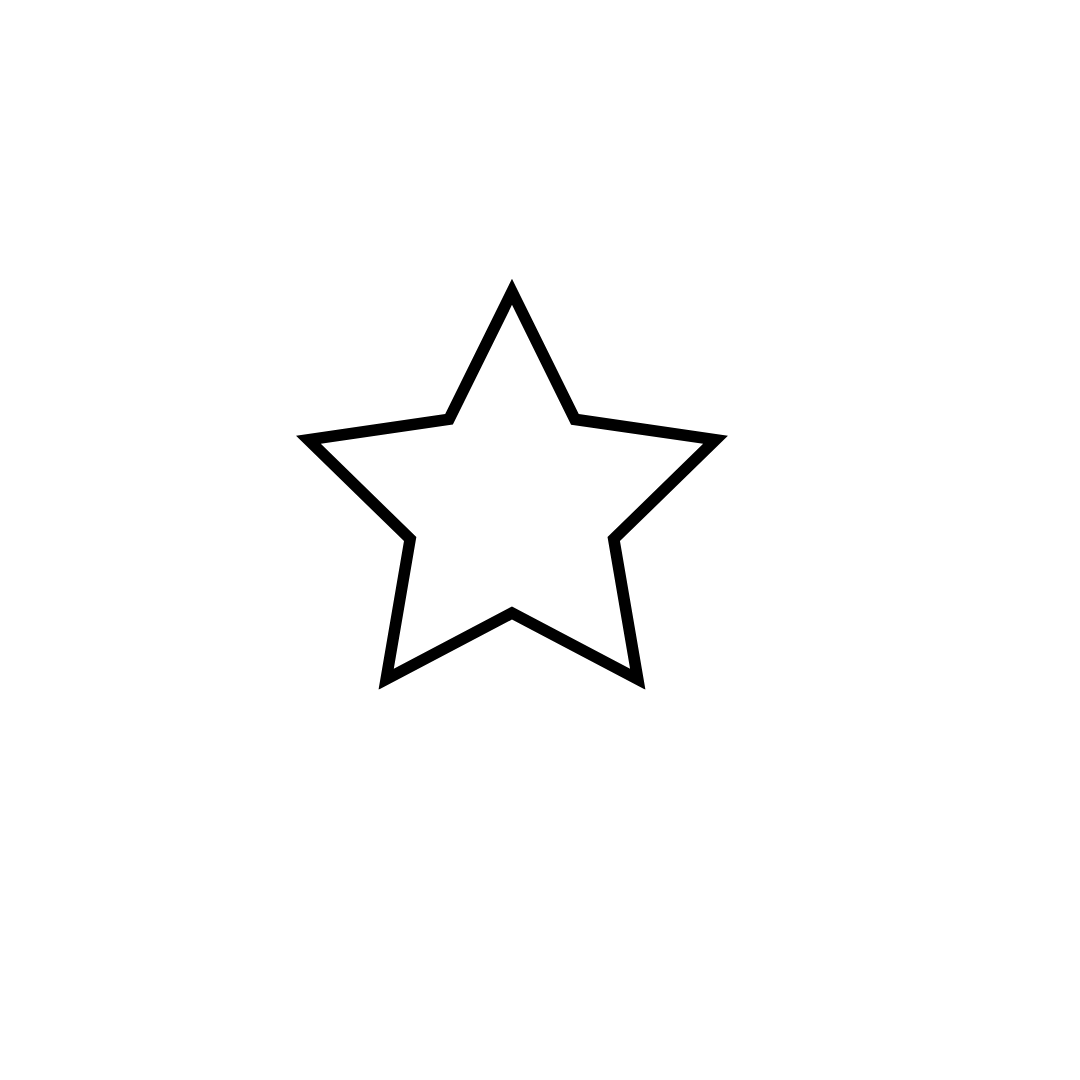 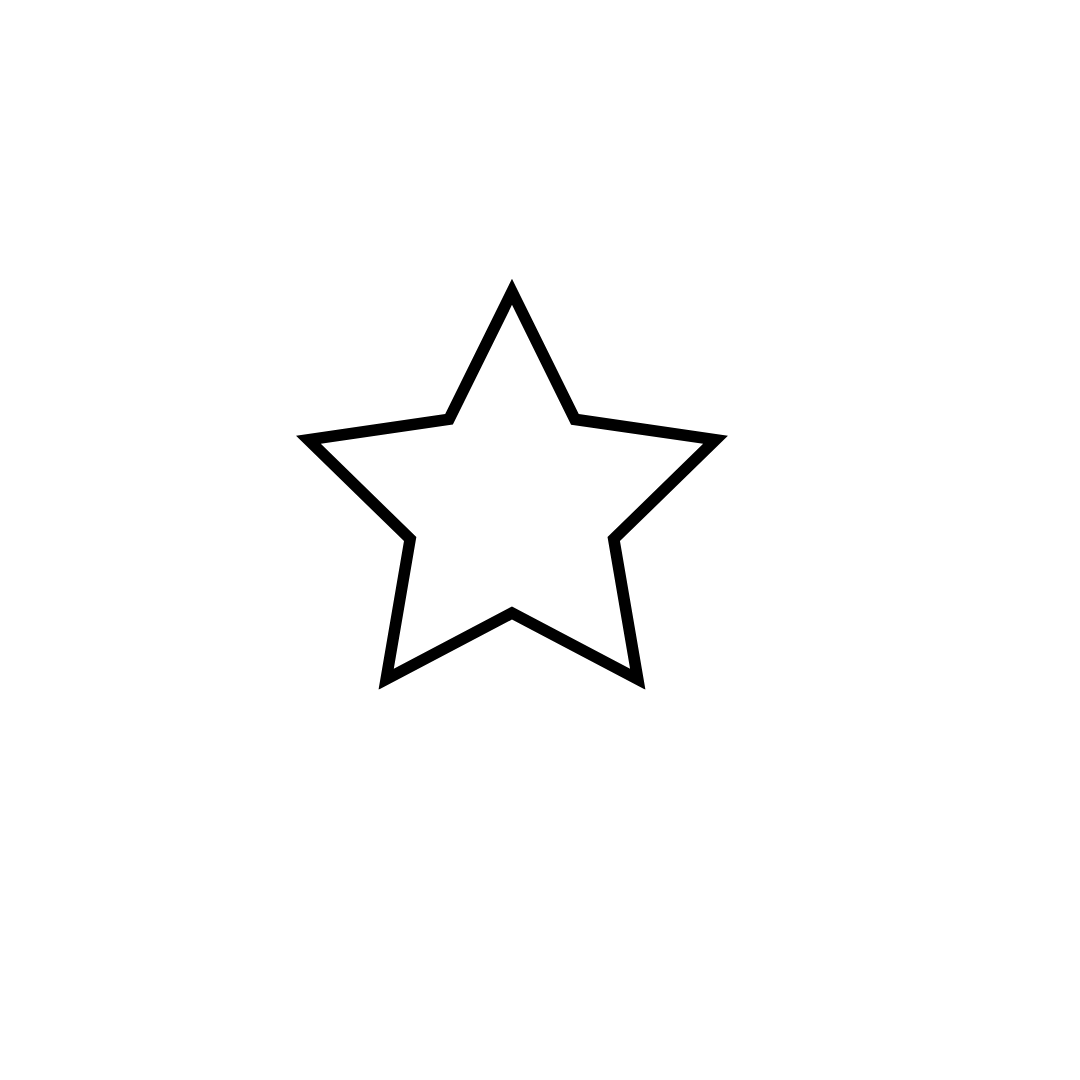 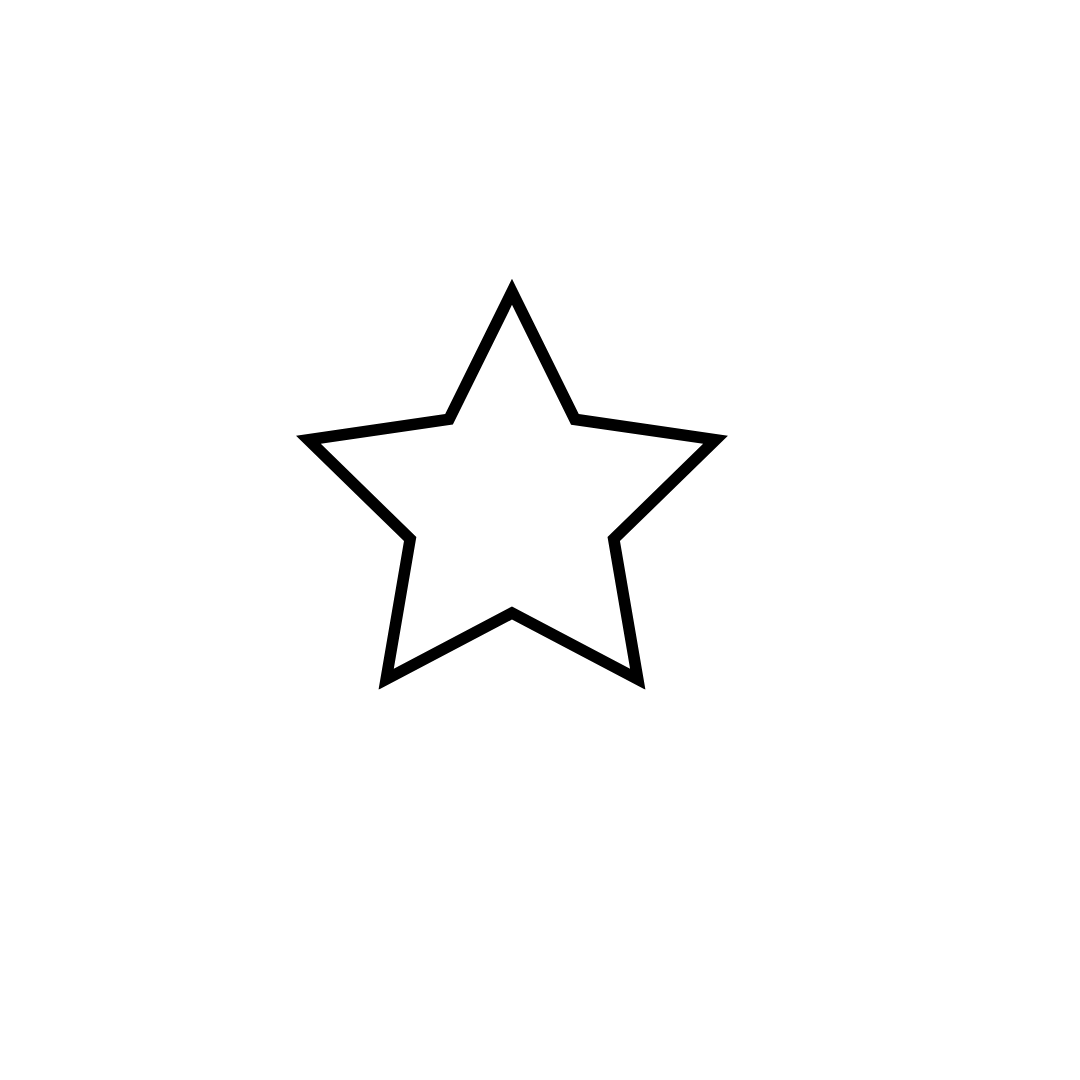 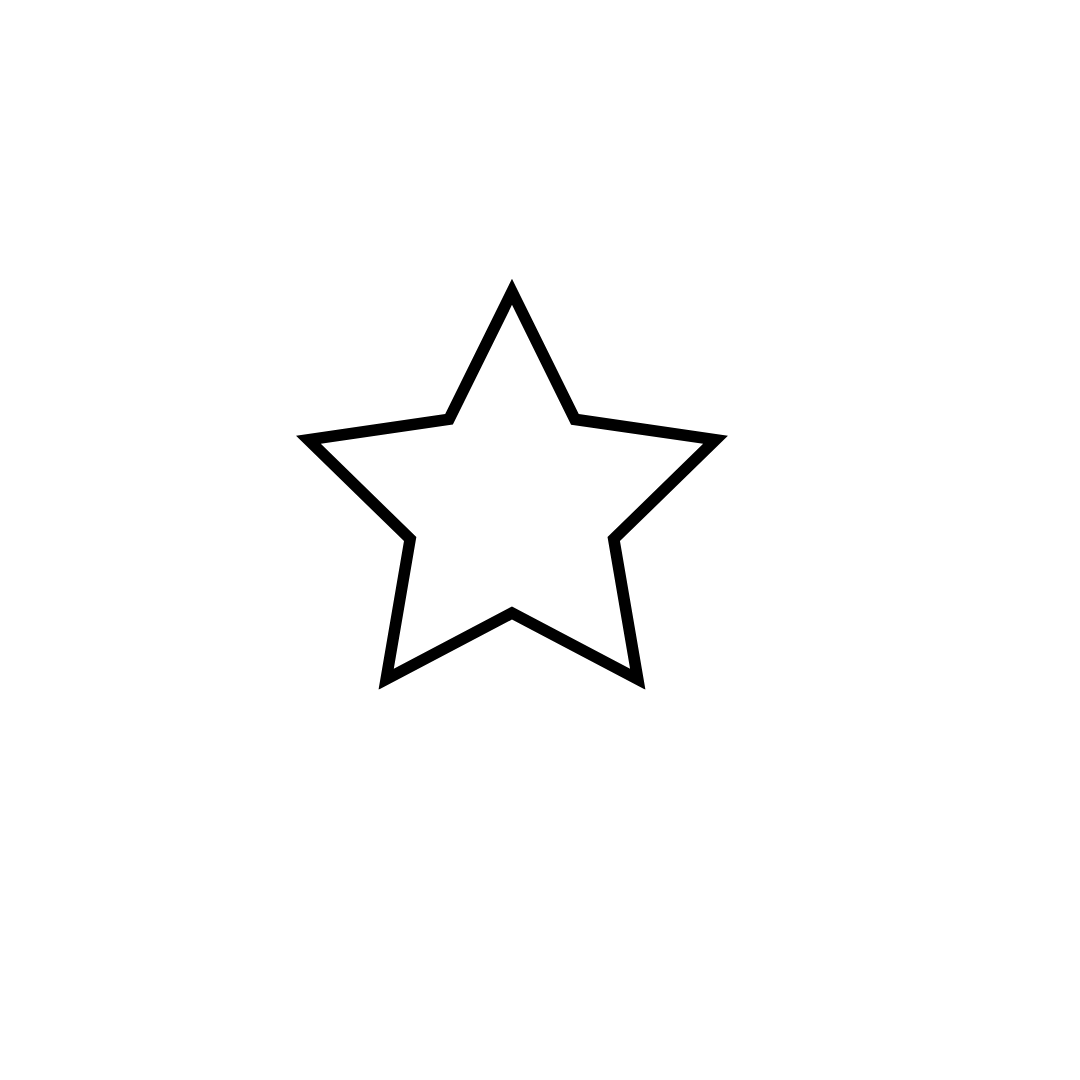 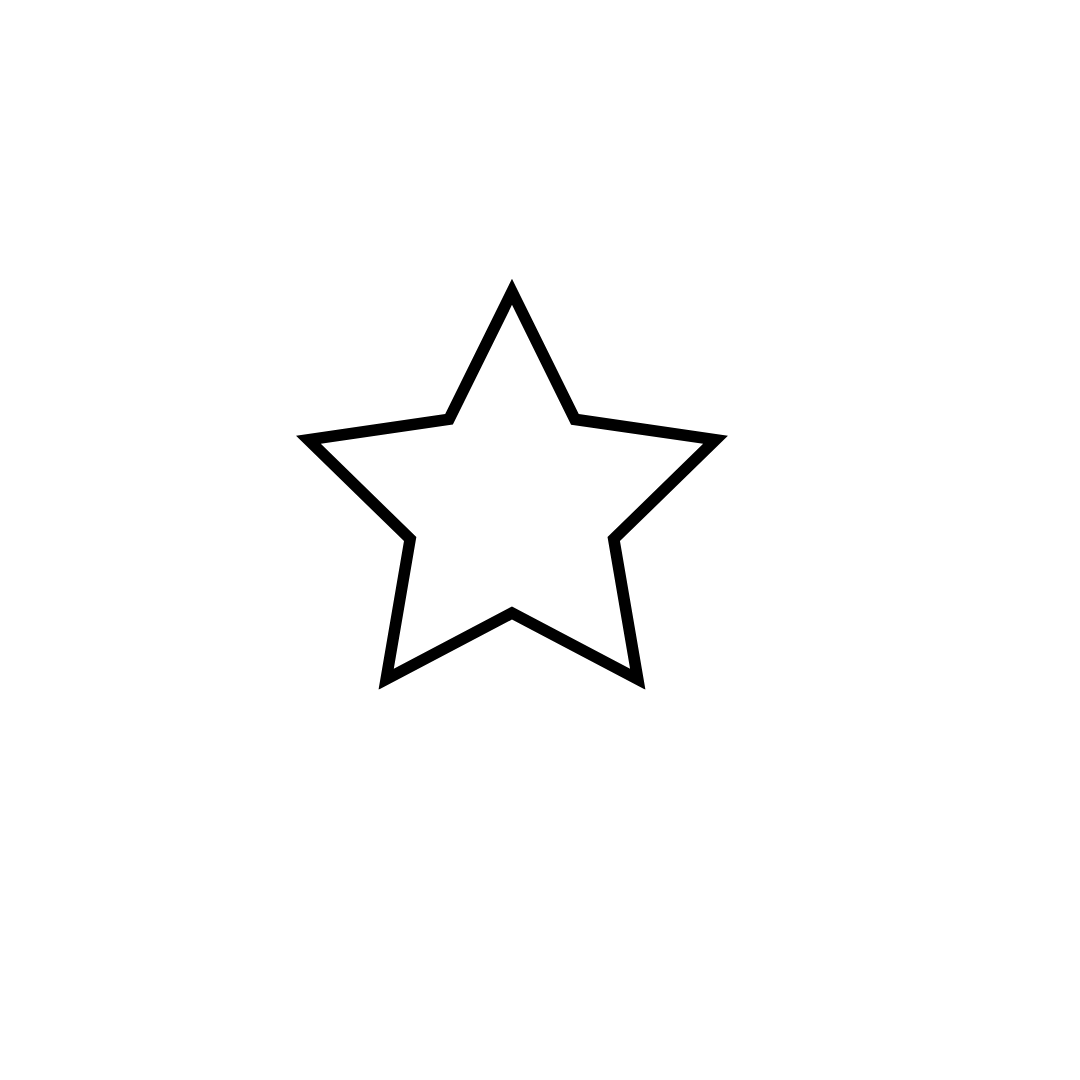 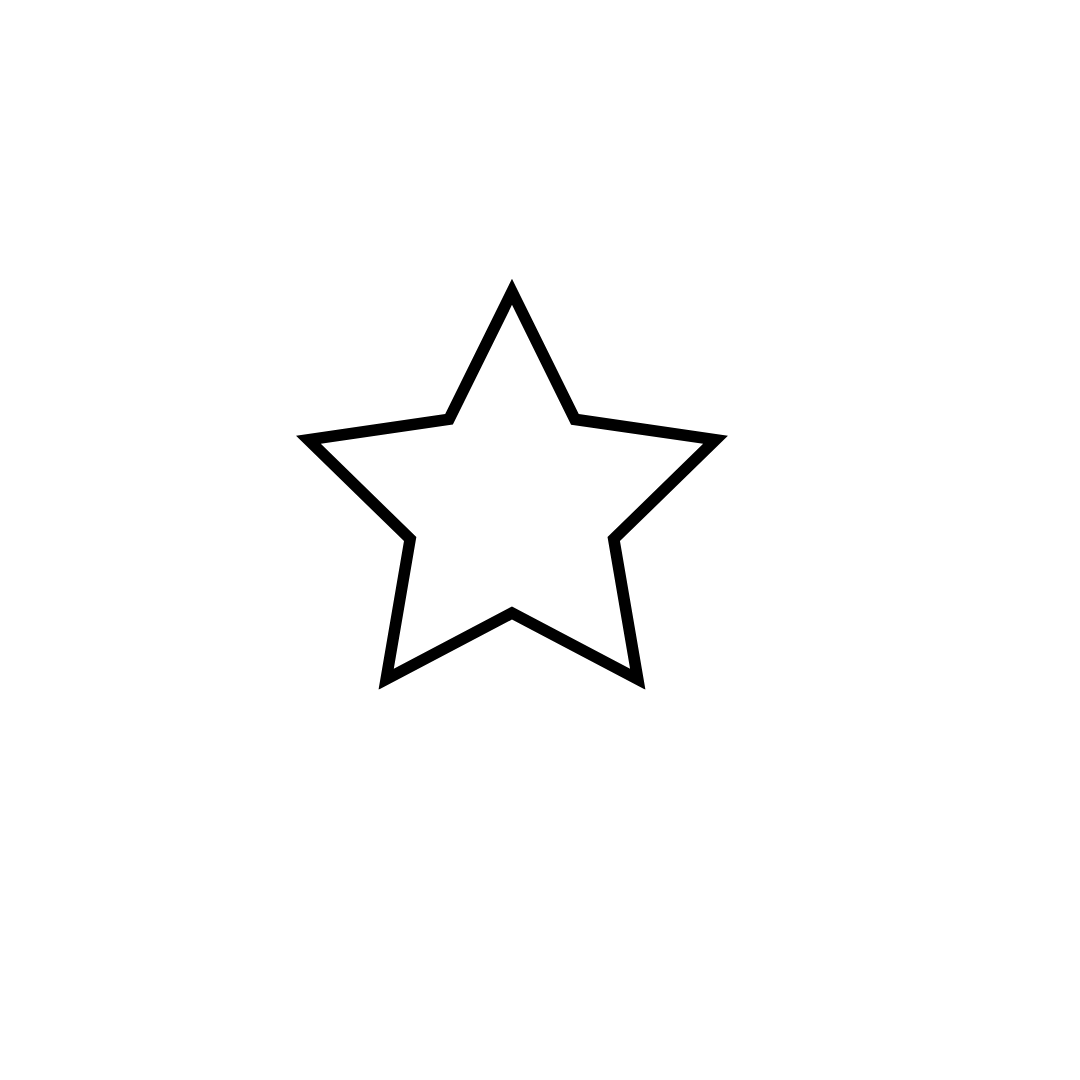 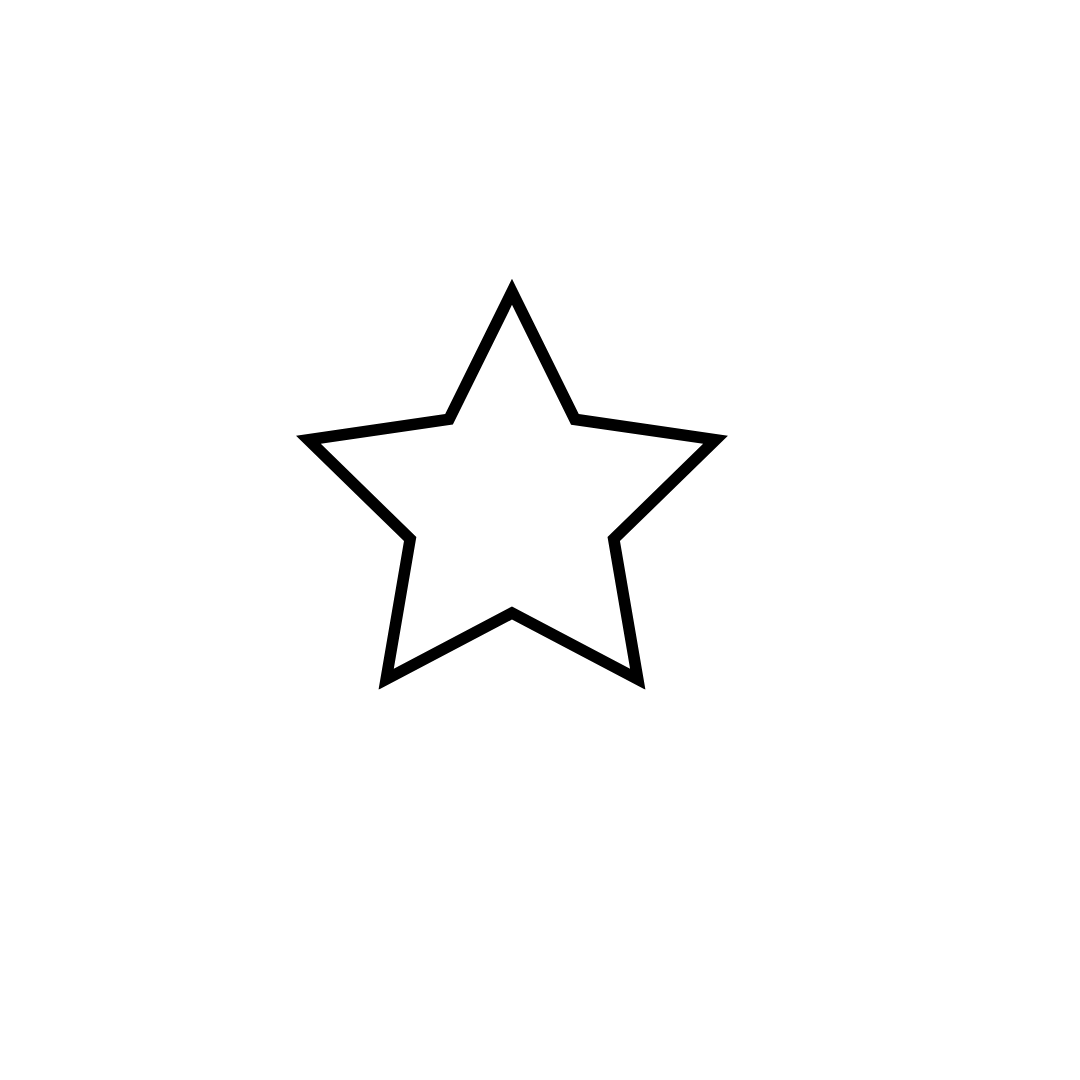 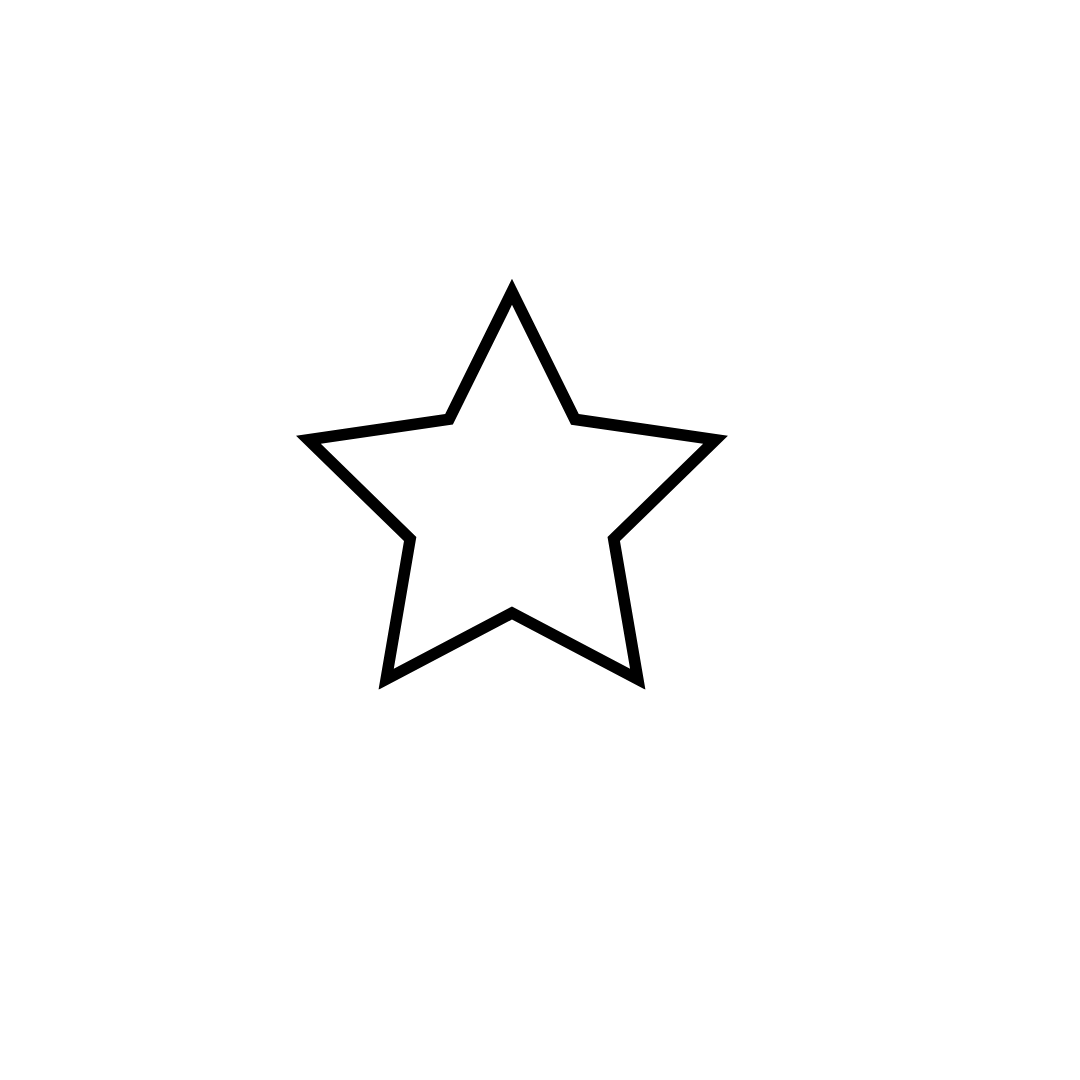 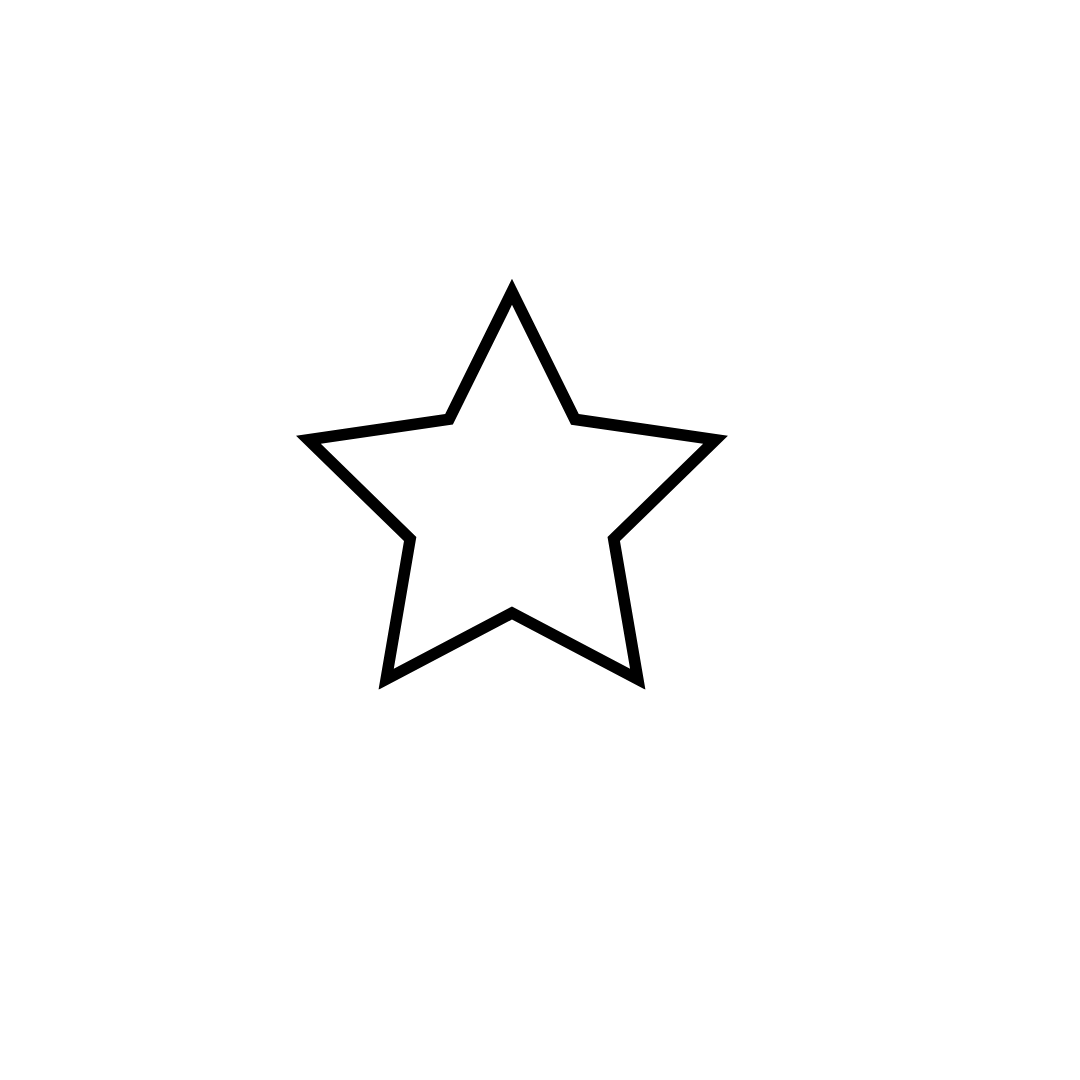 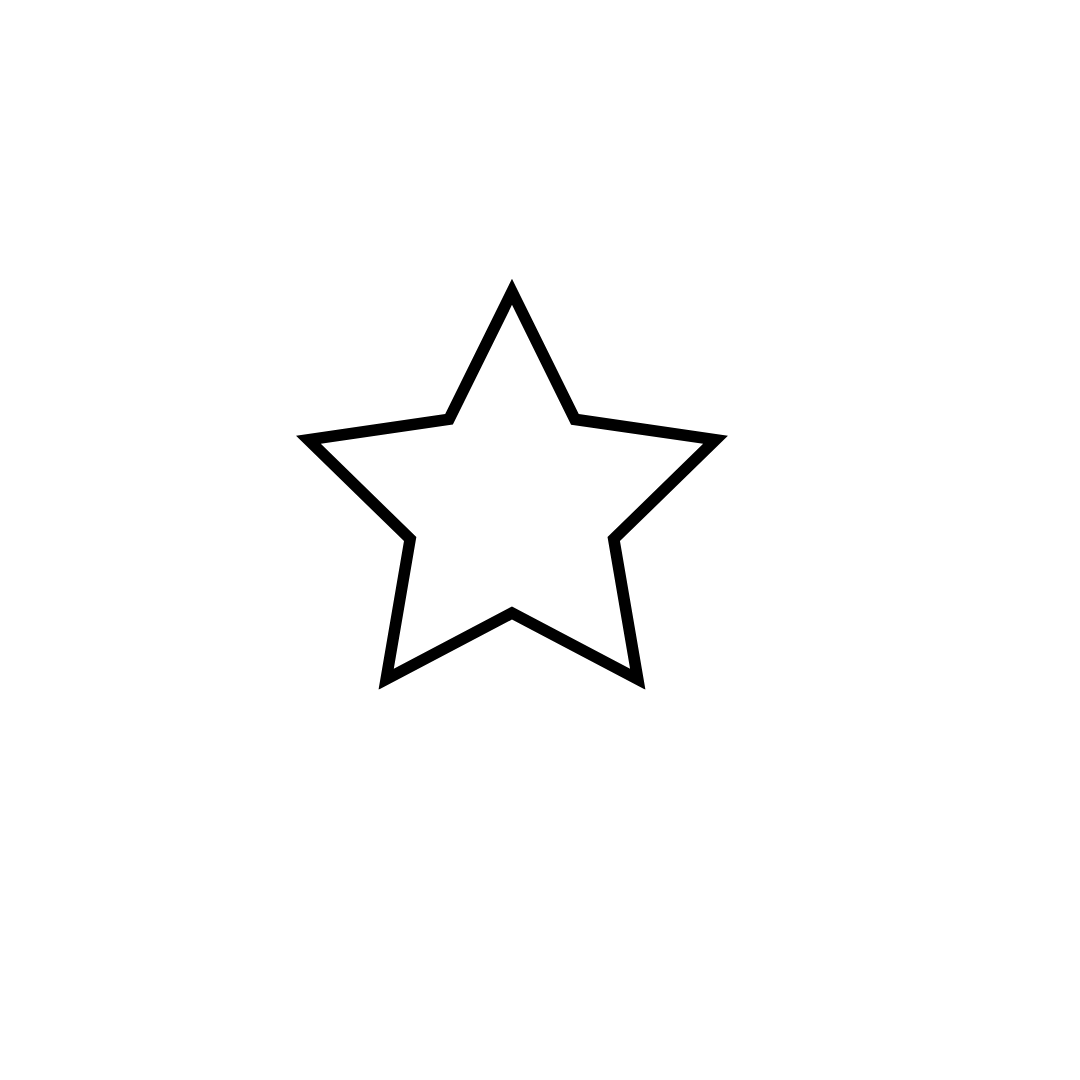 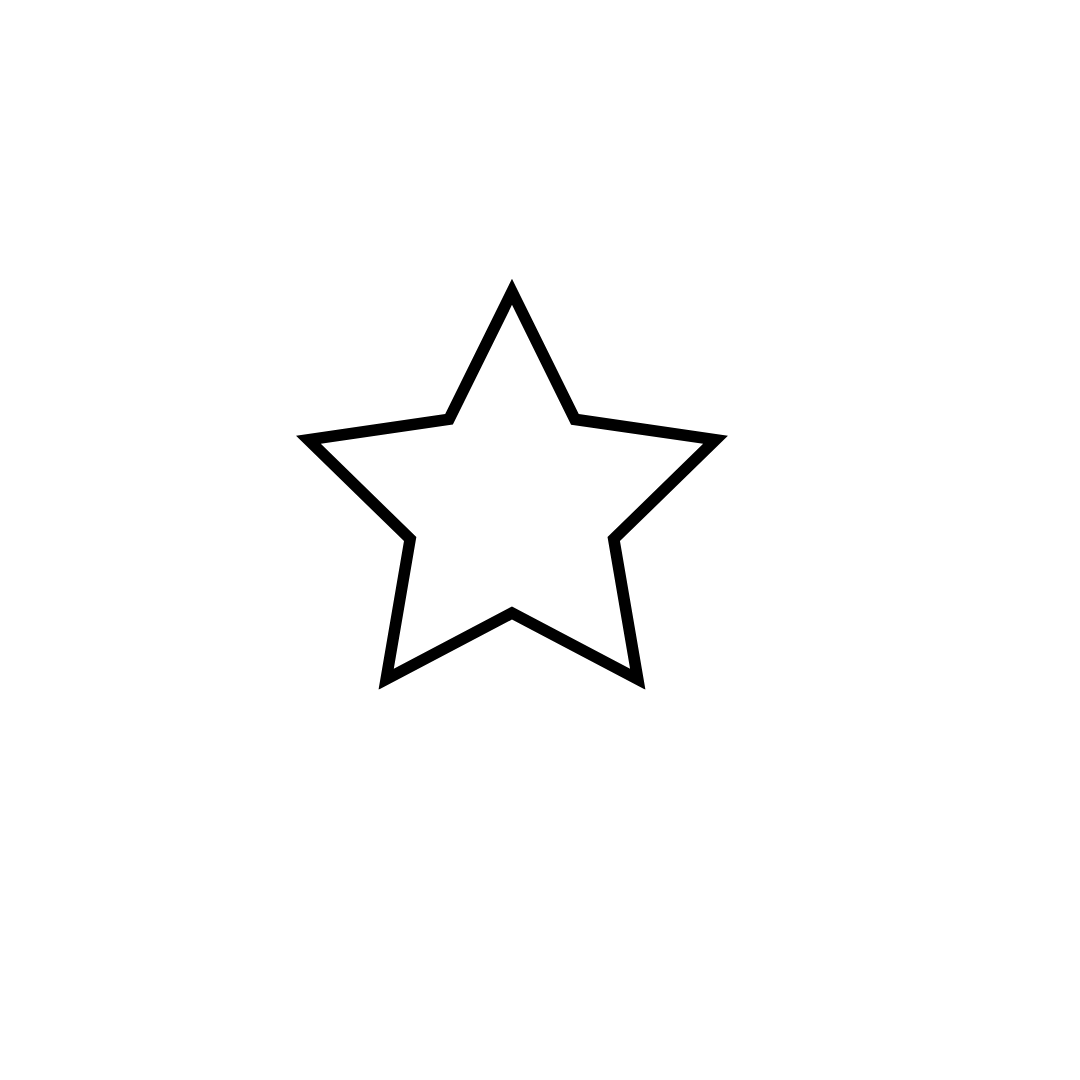 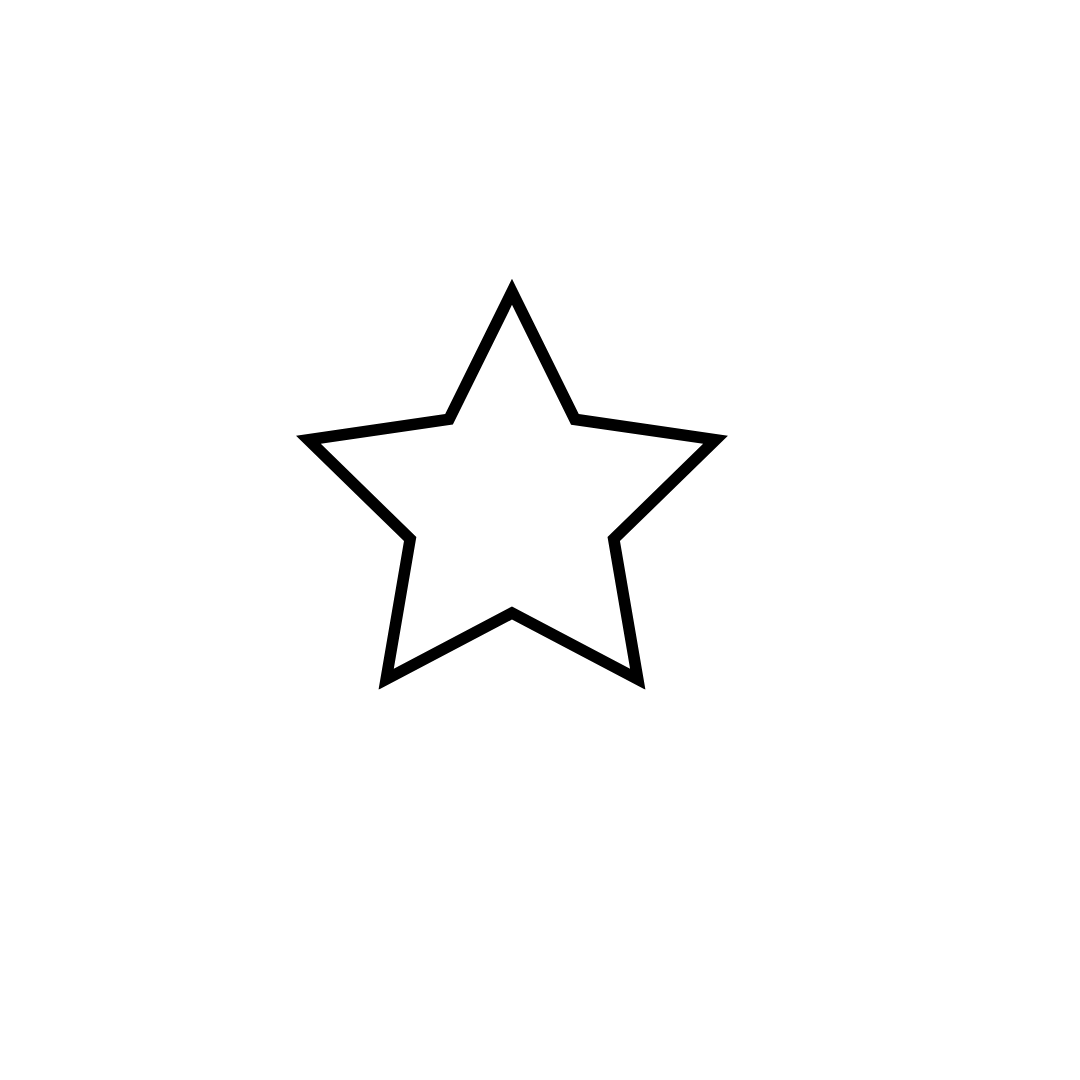 Alumno/a 19
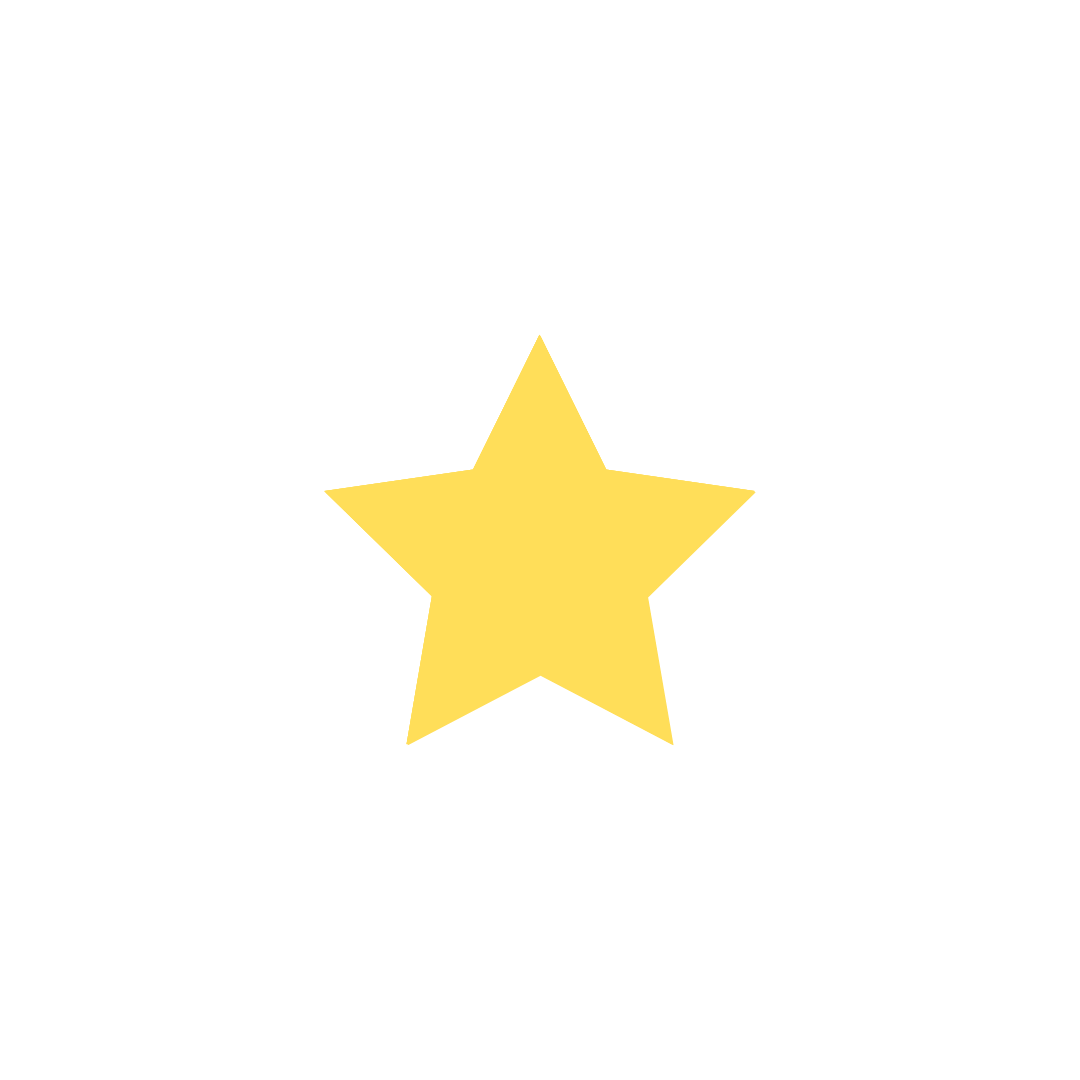 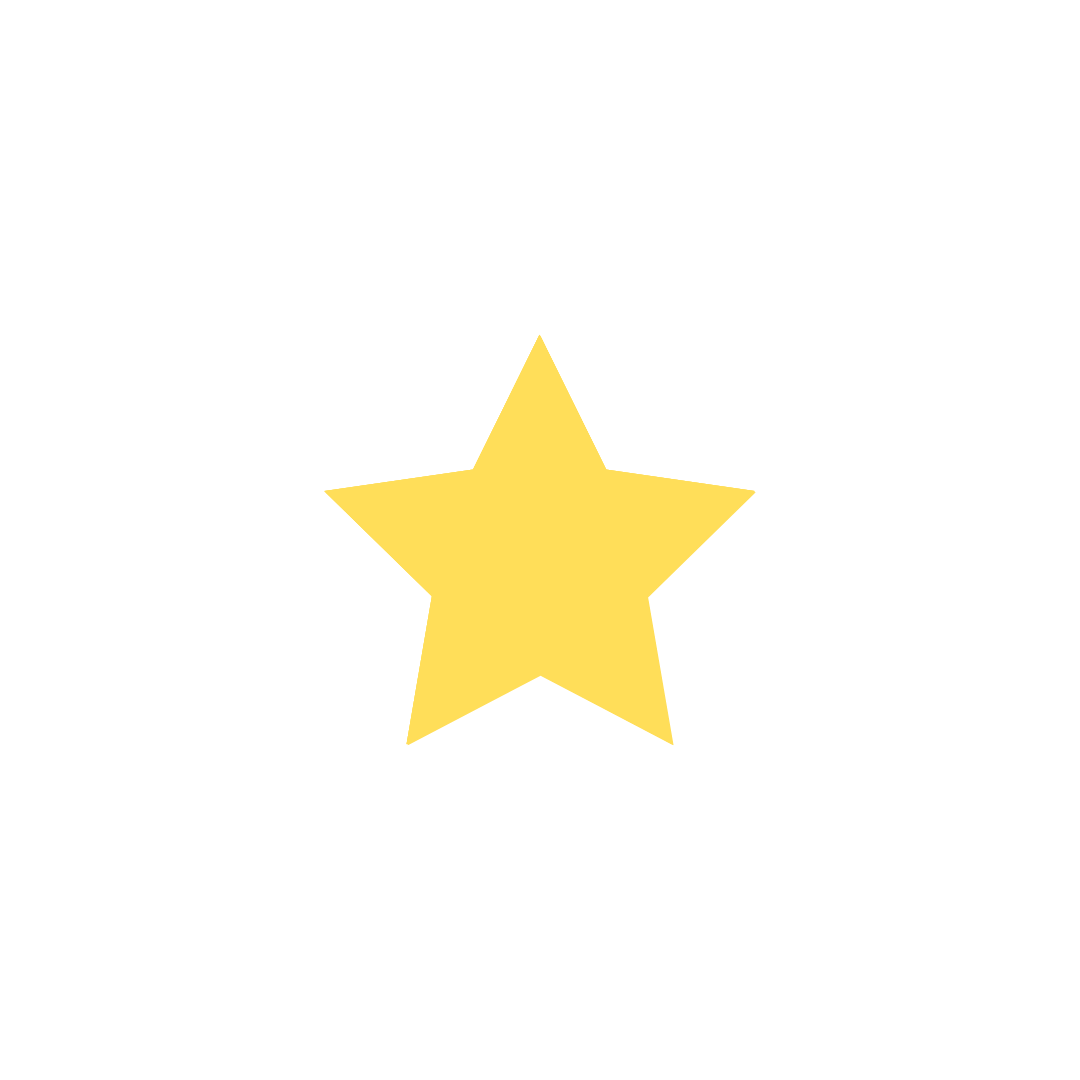 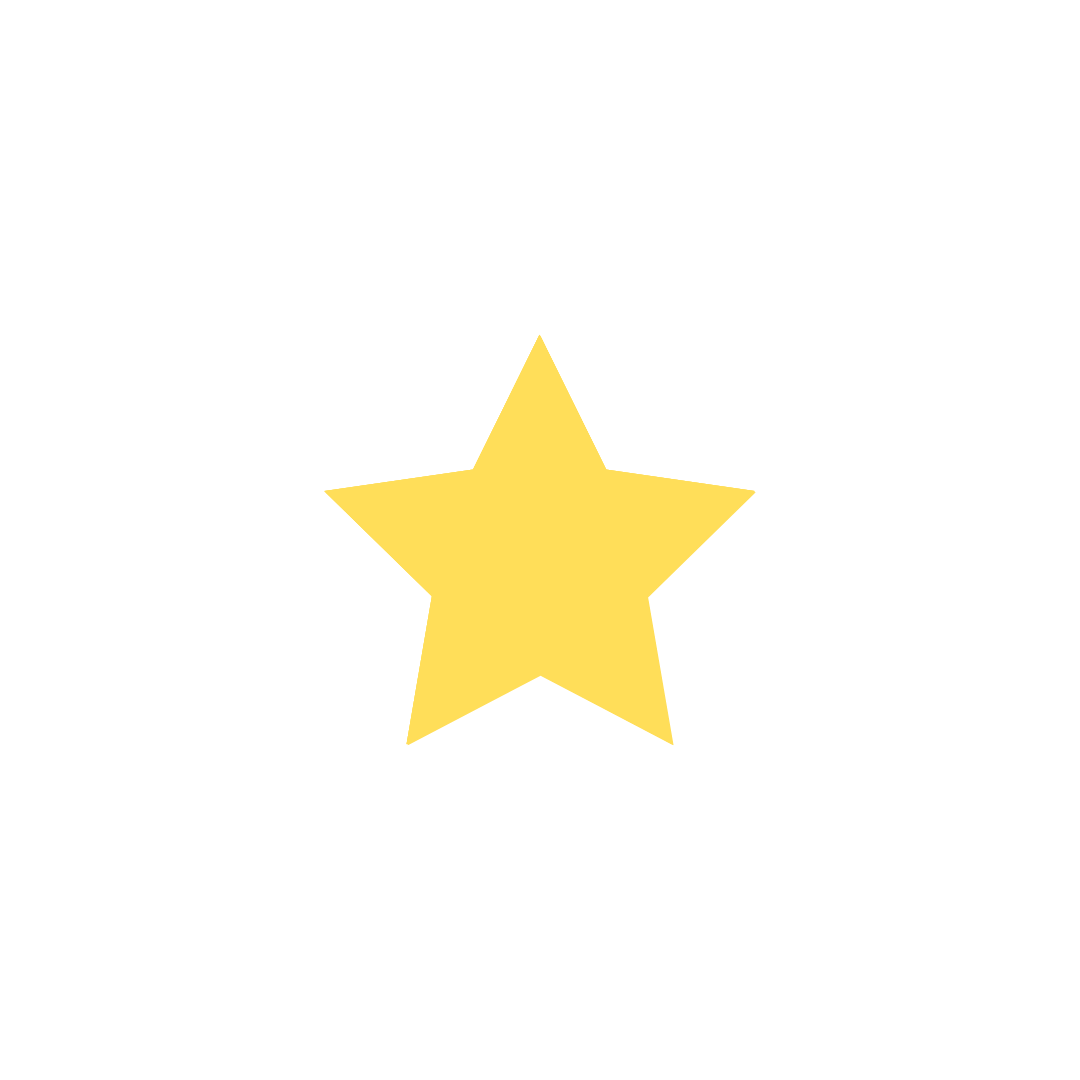 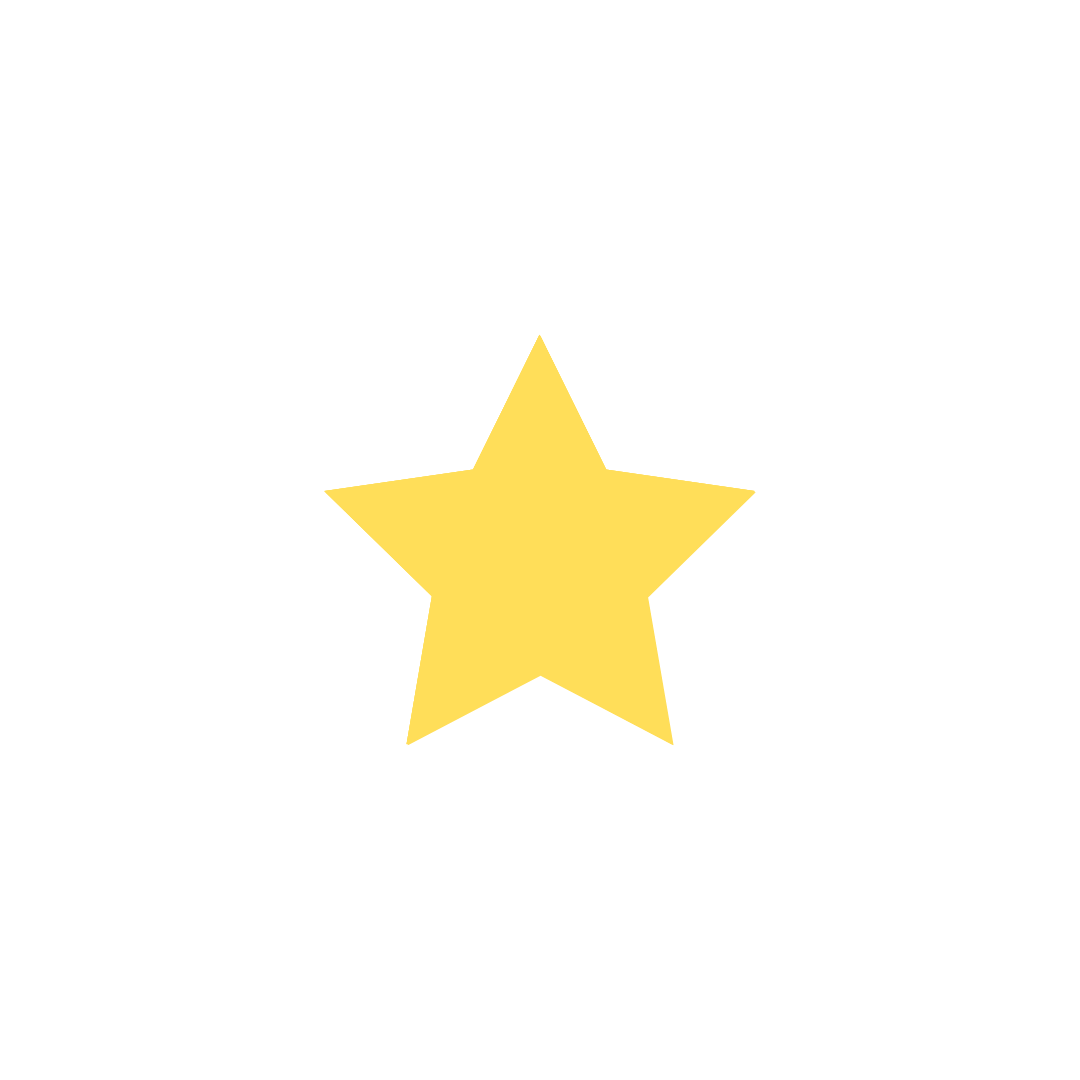 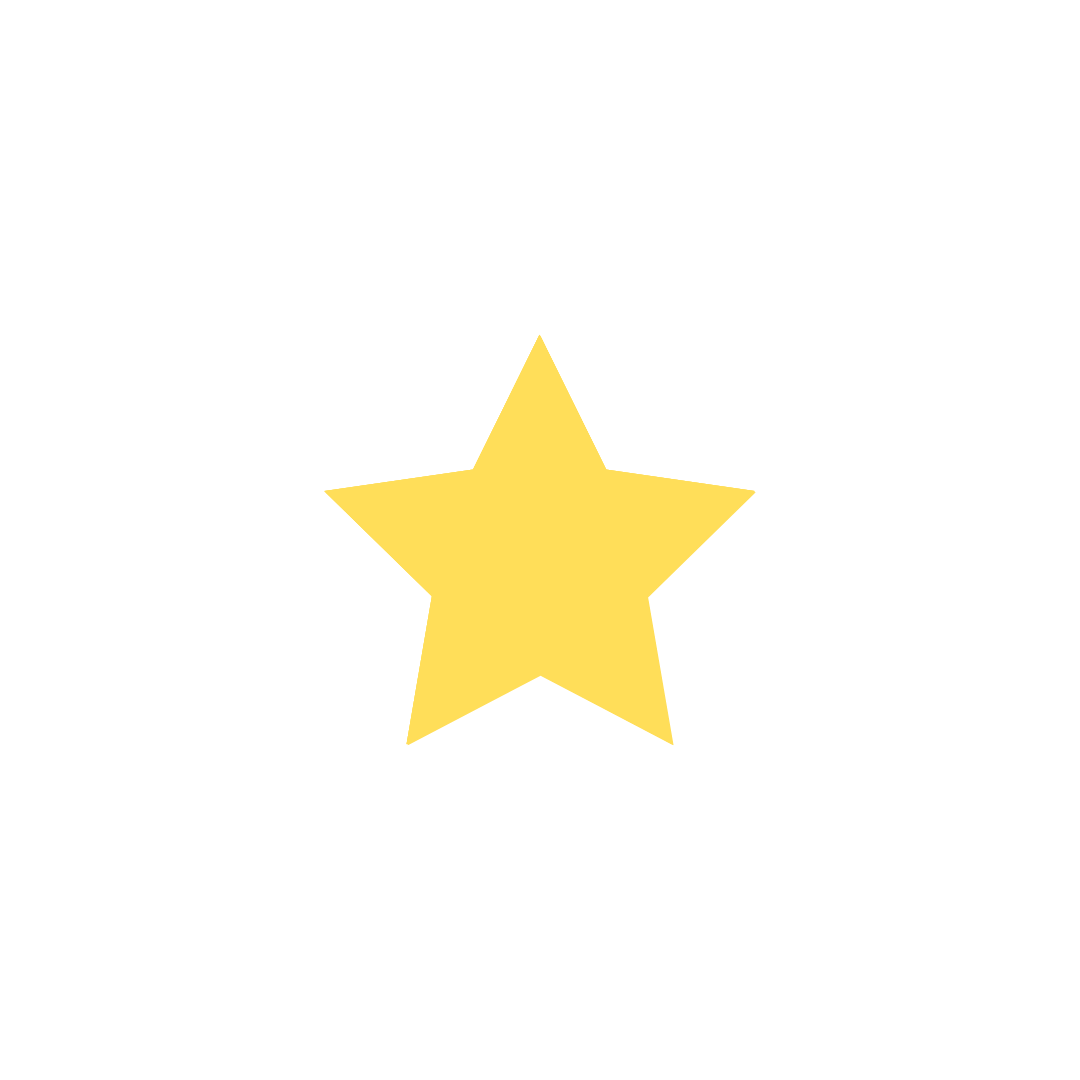 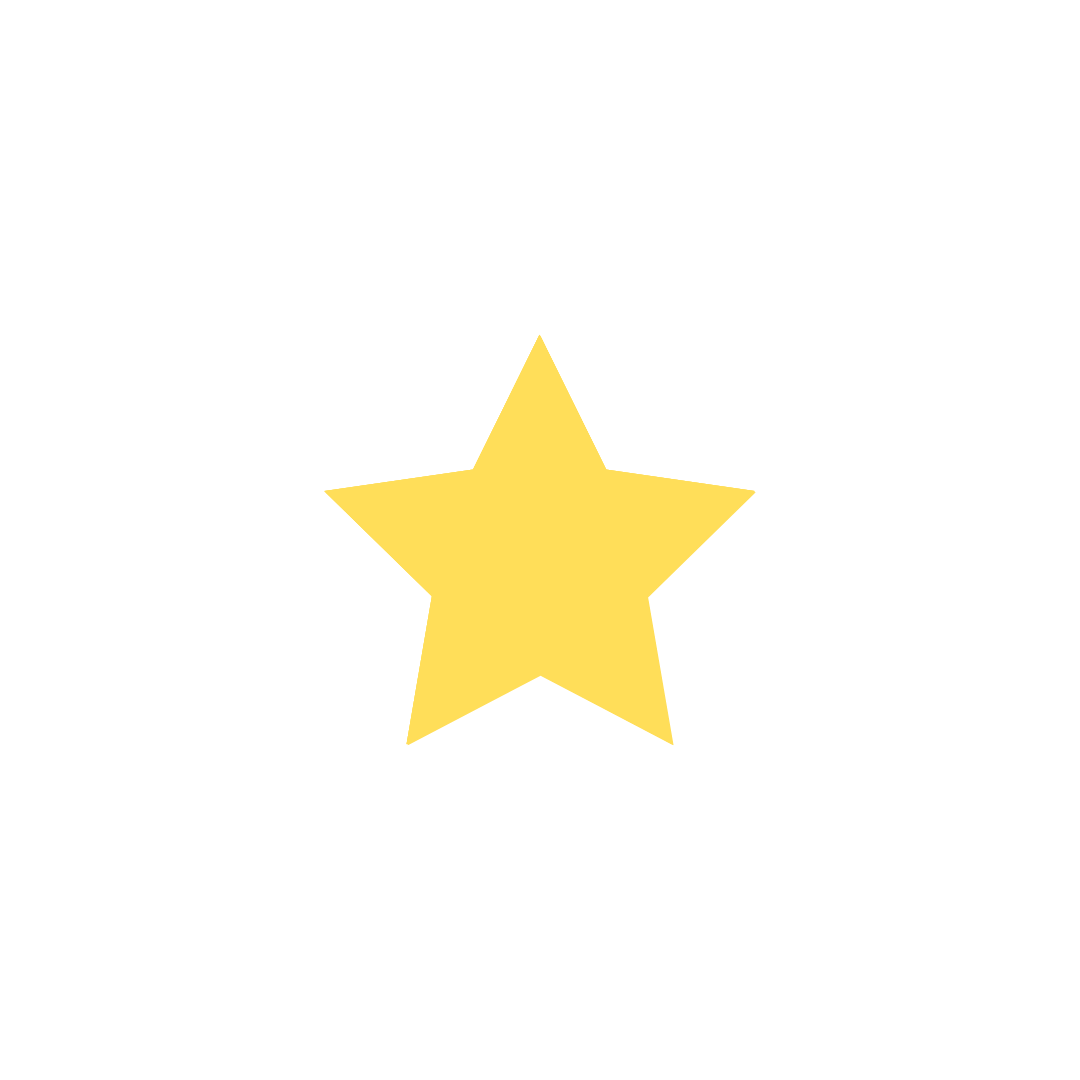 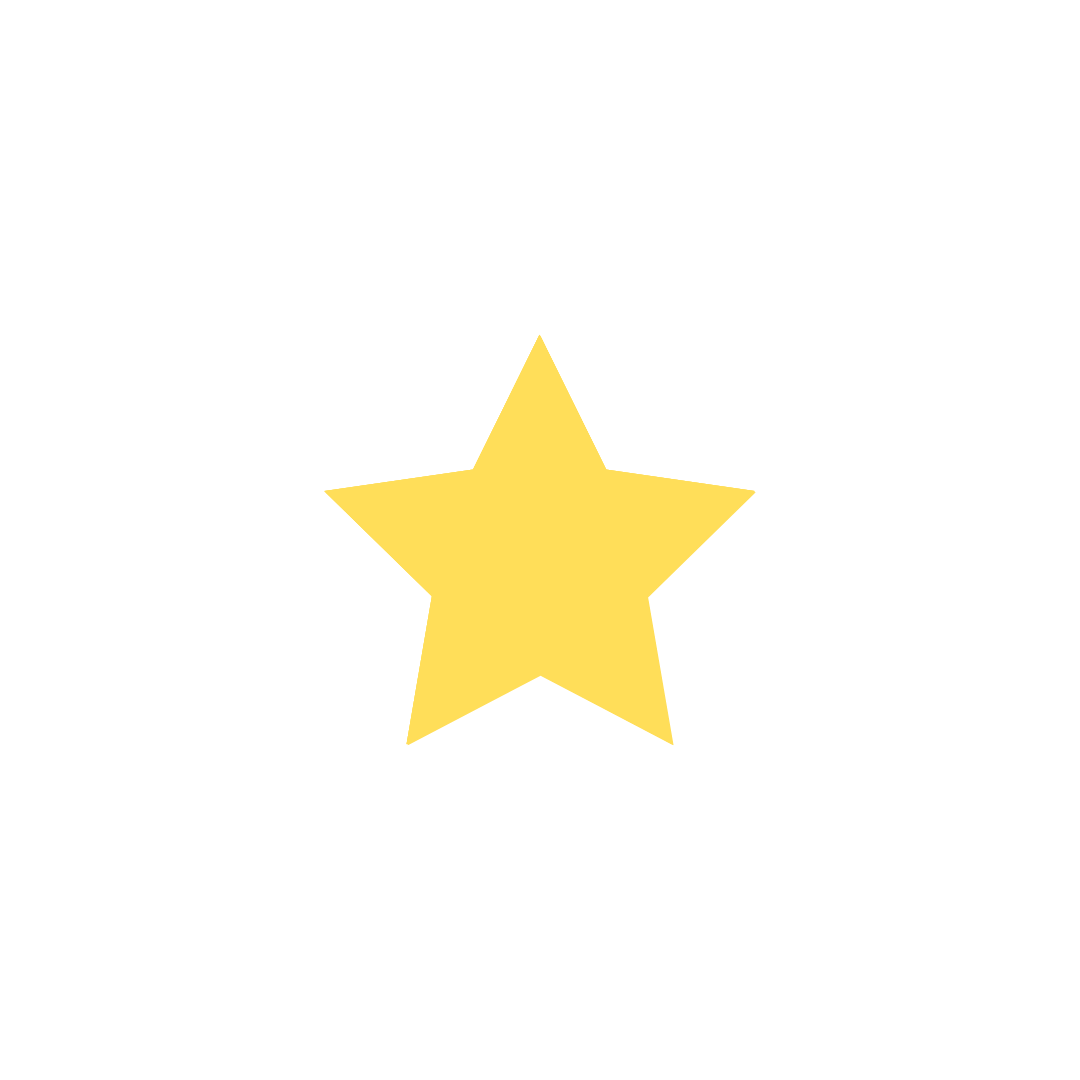 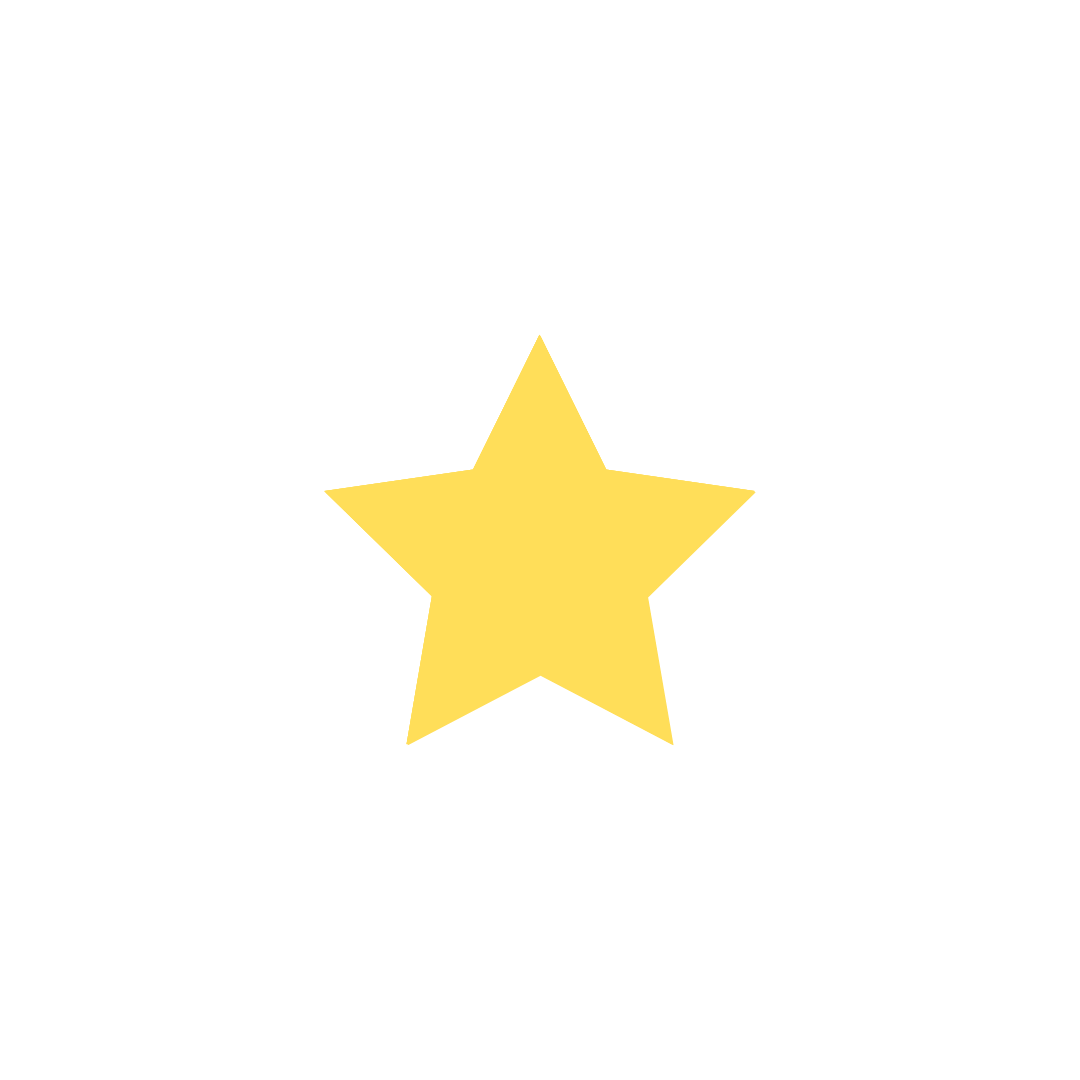 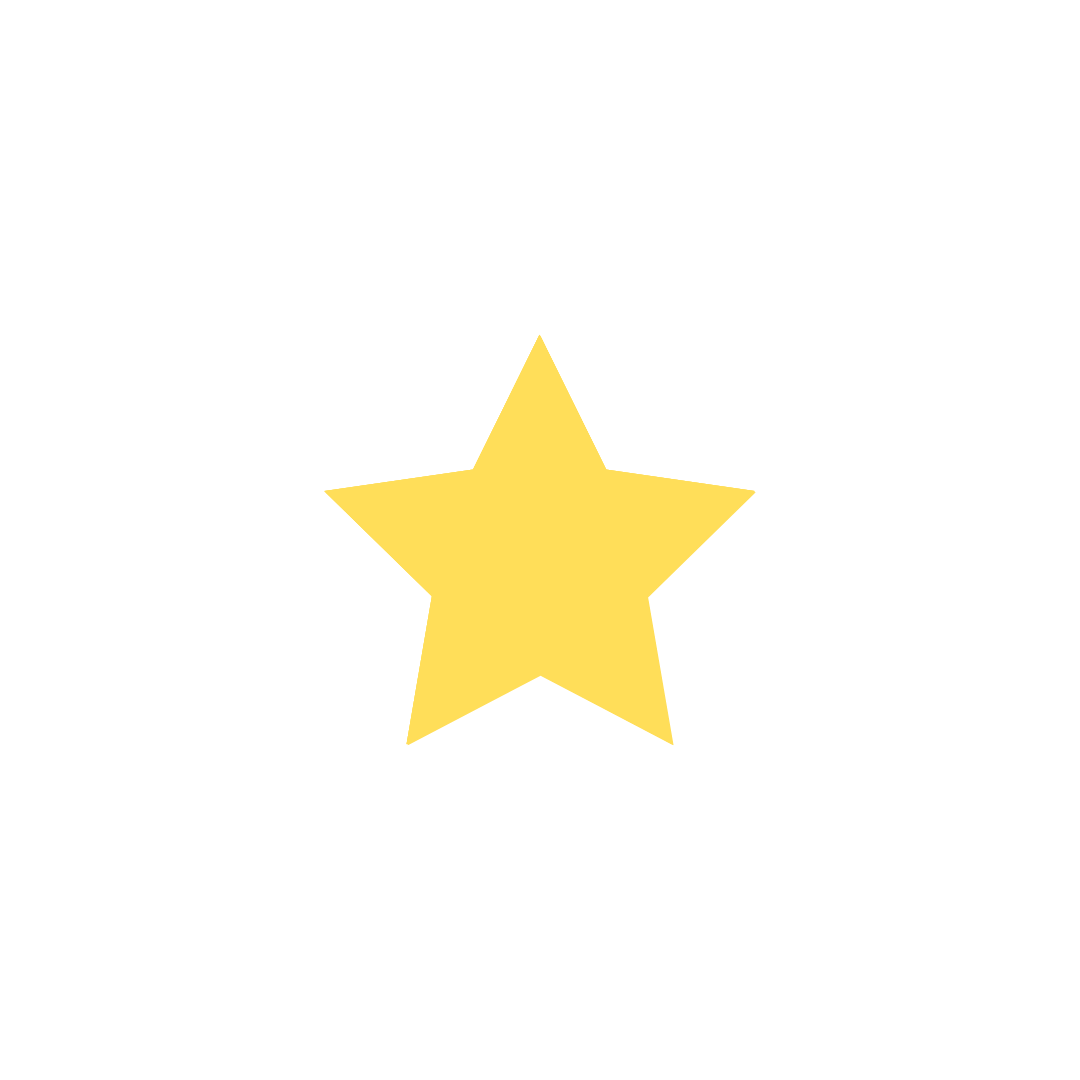 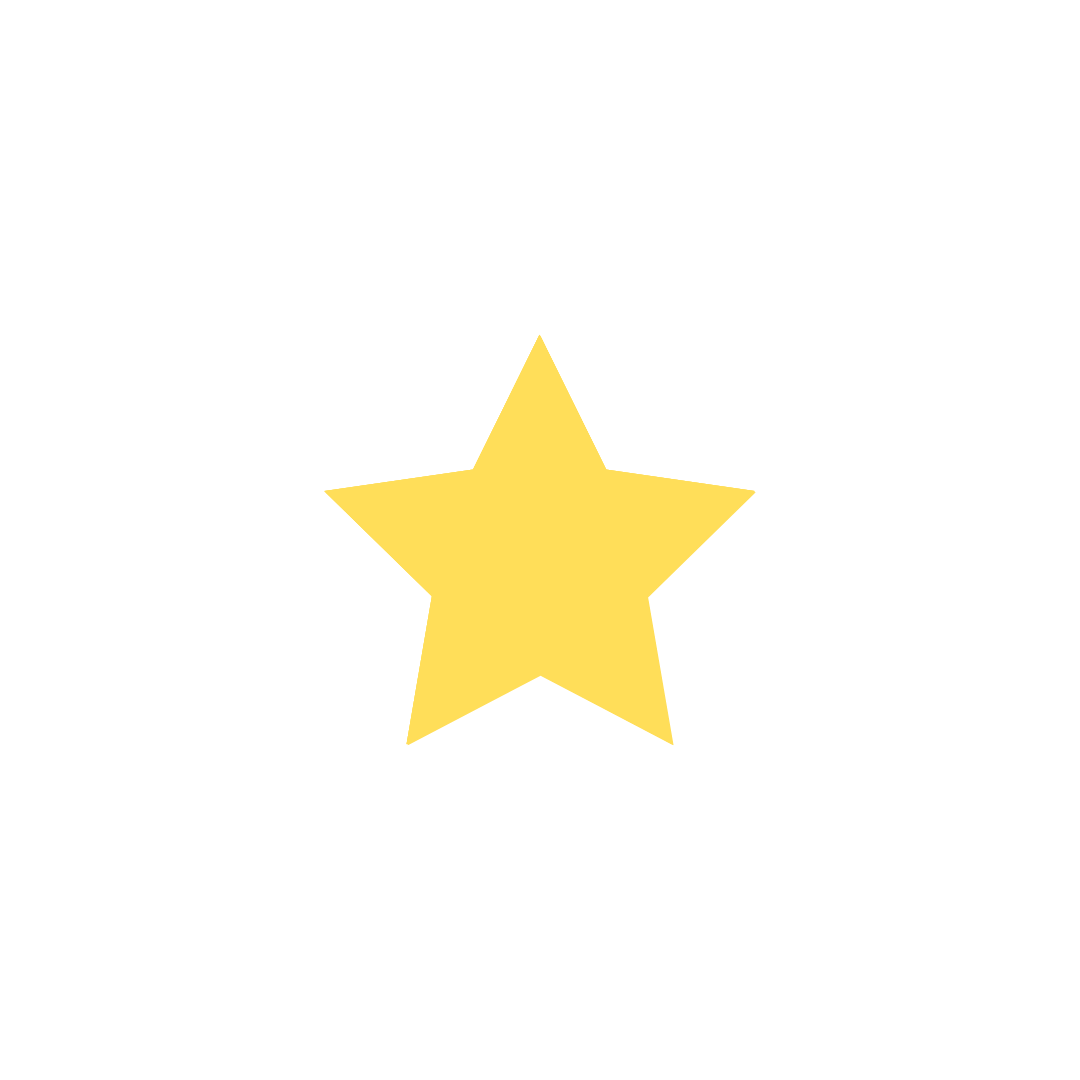 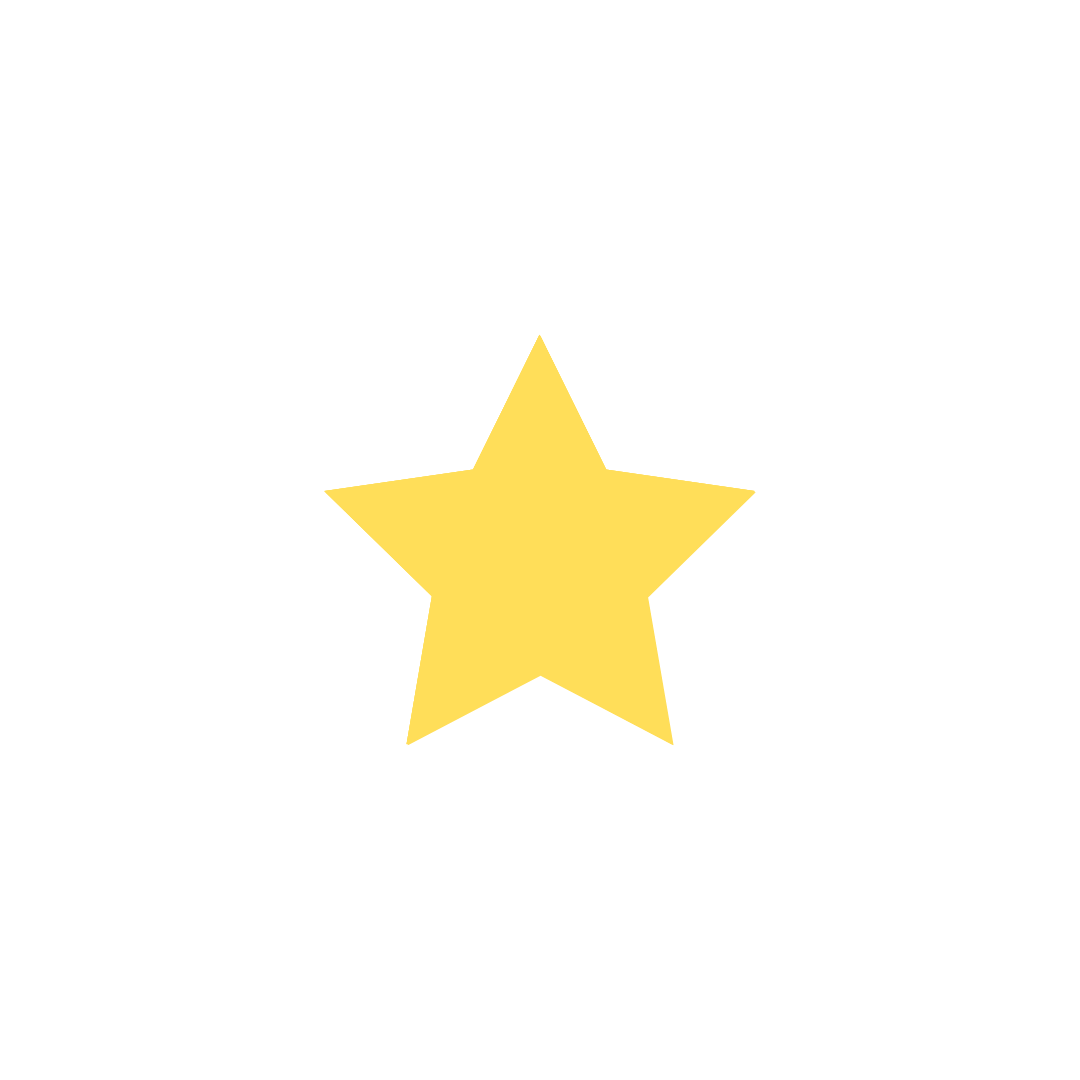 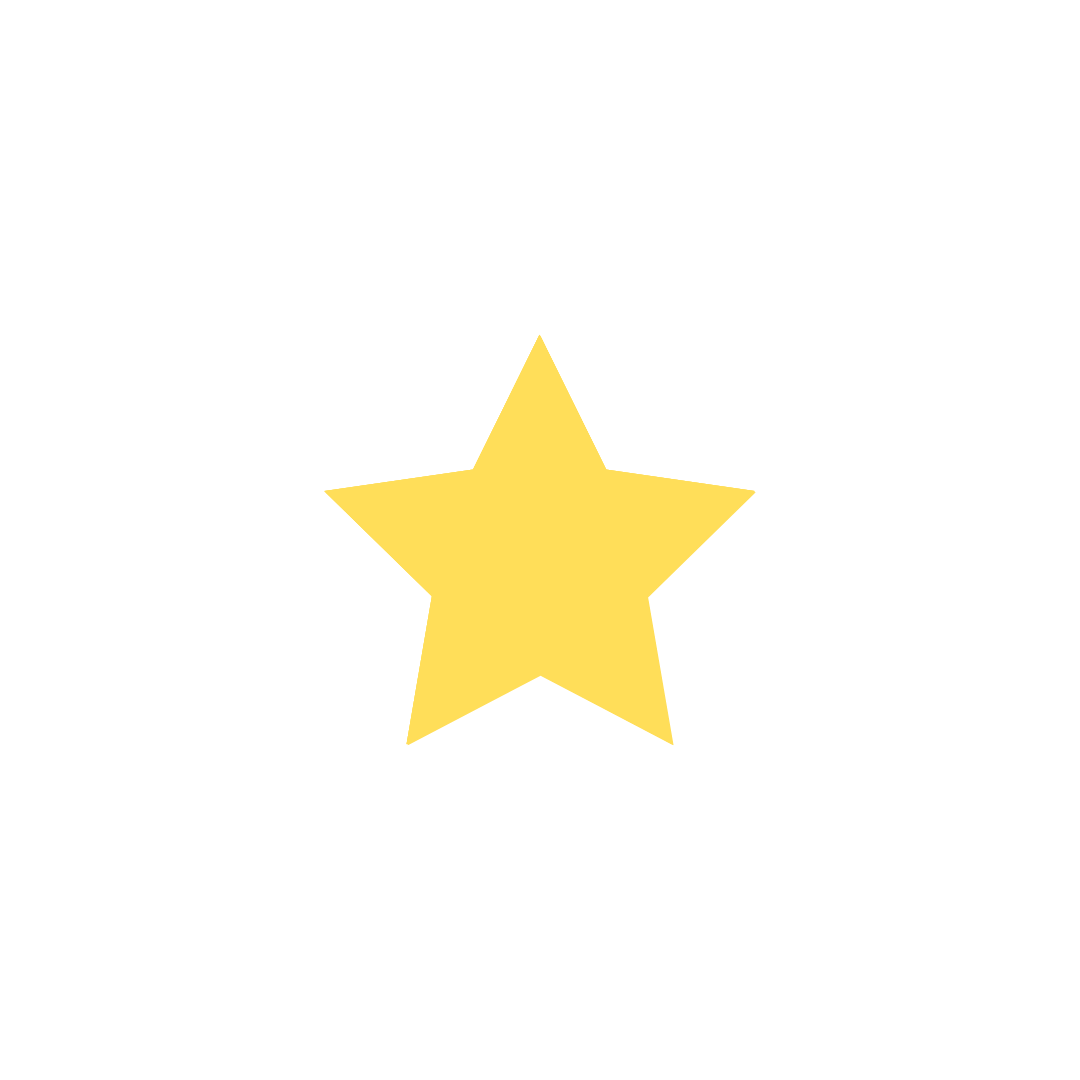 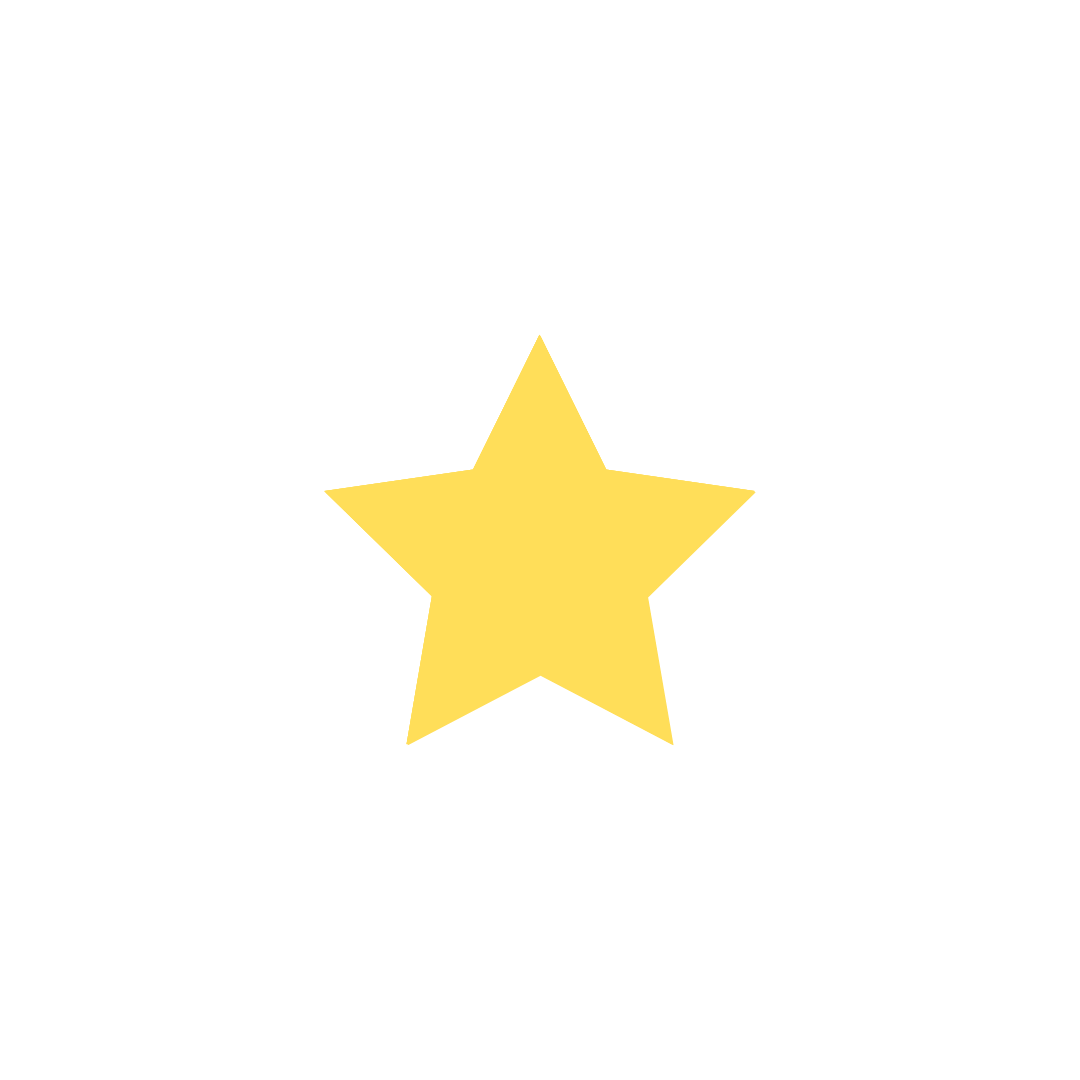 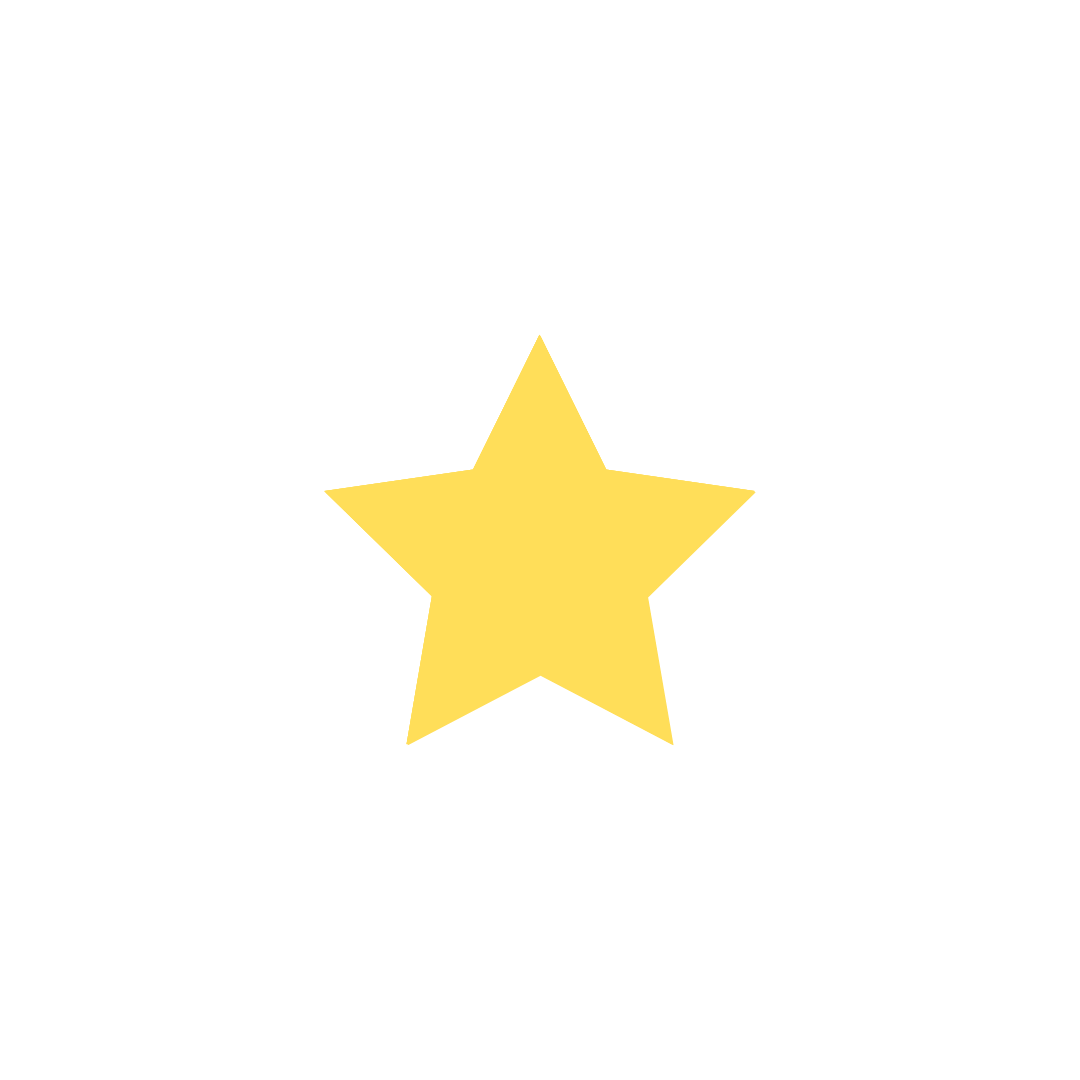 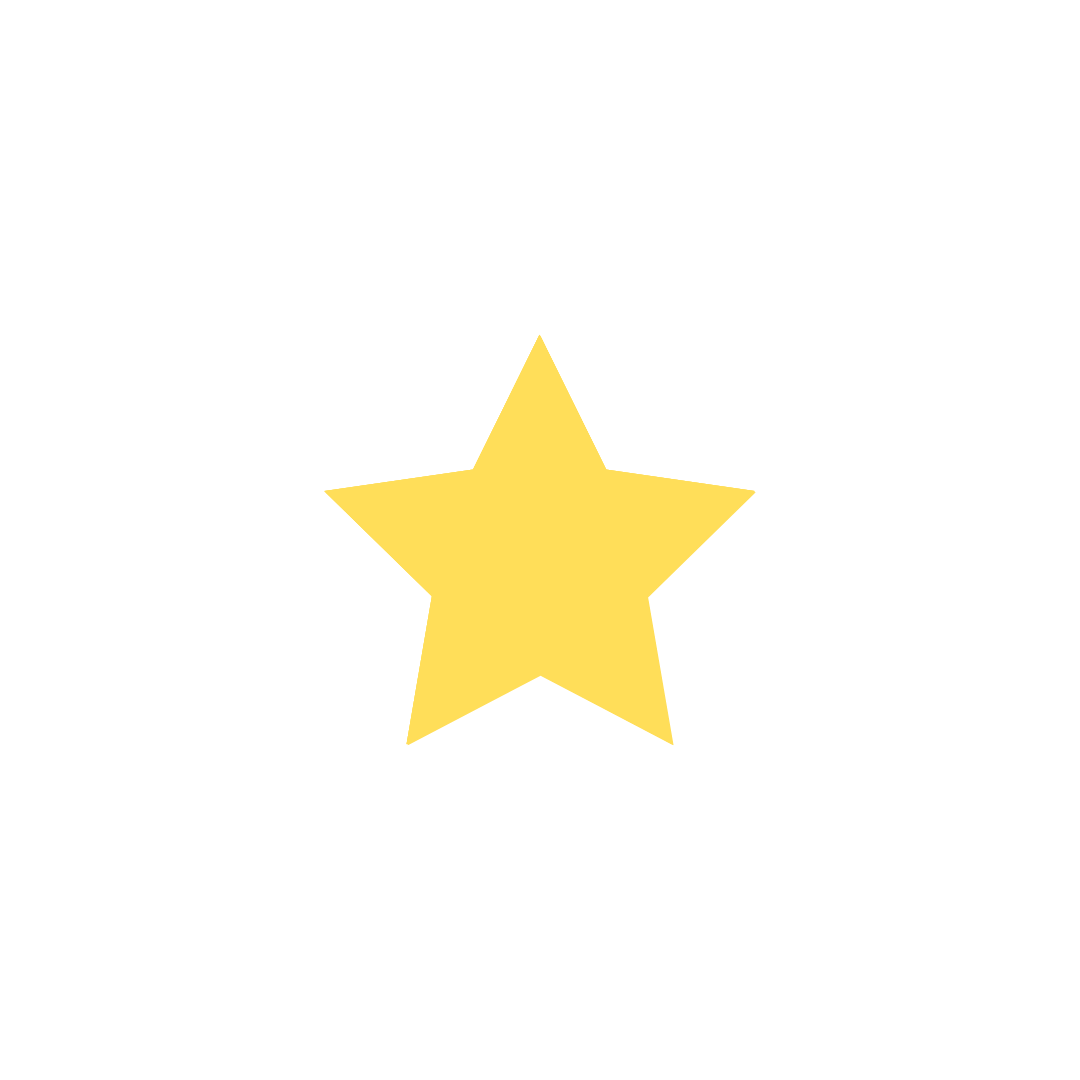 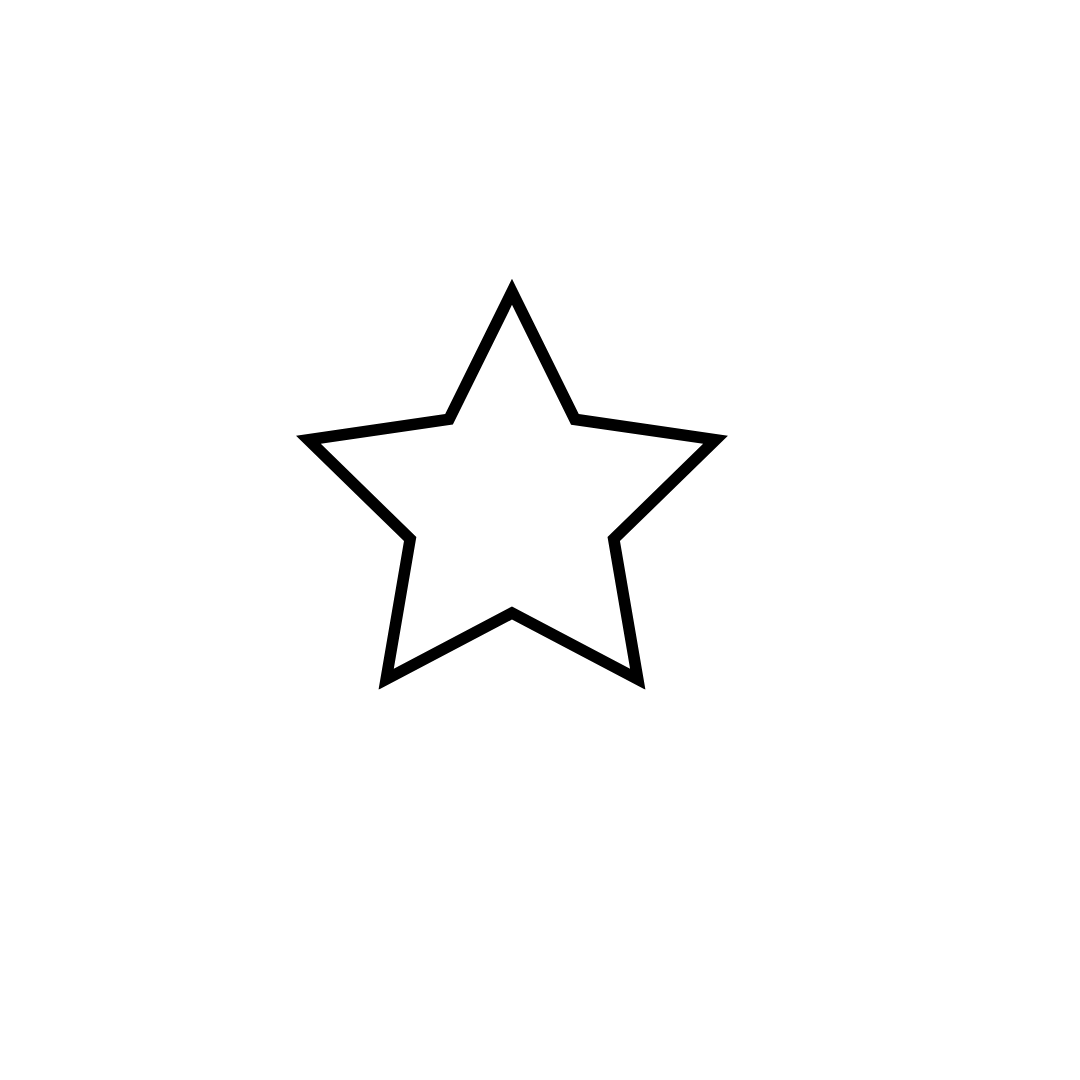 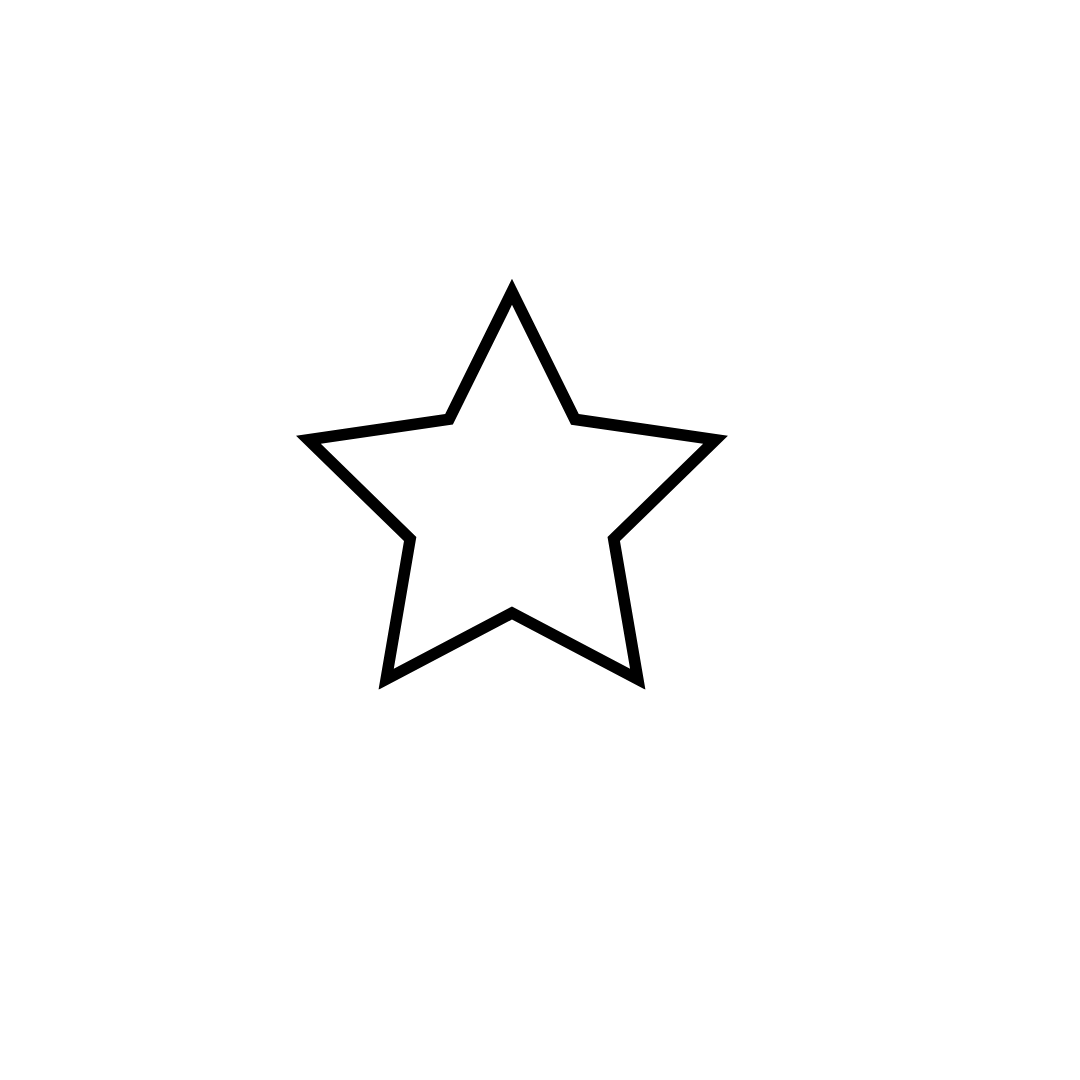 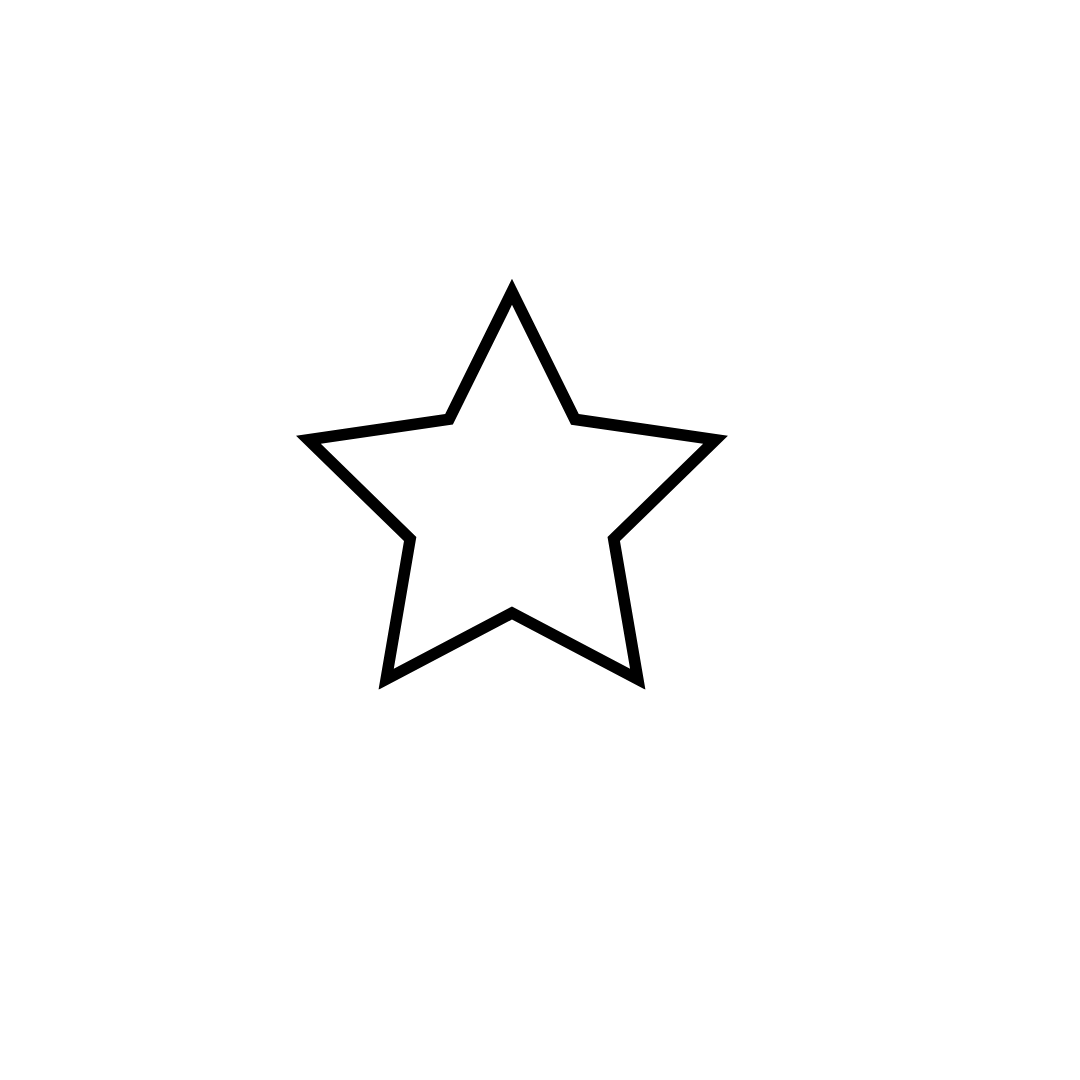 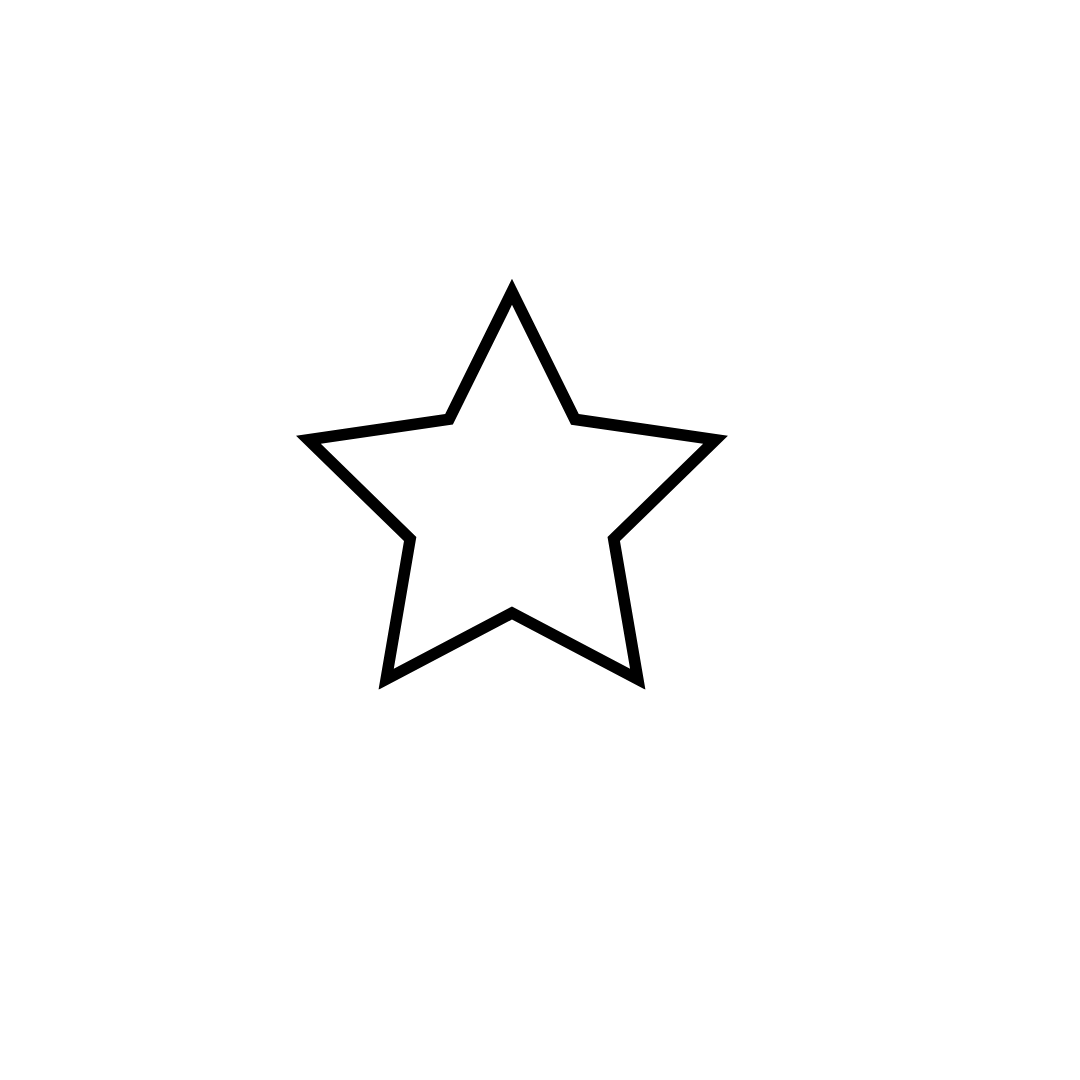 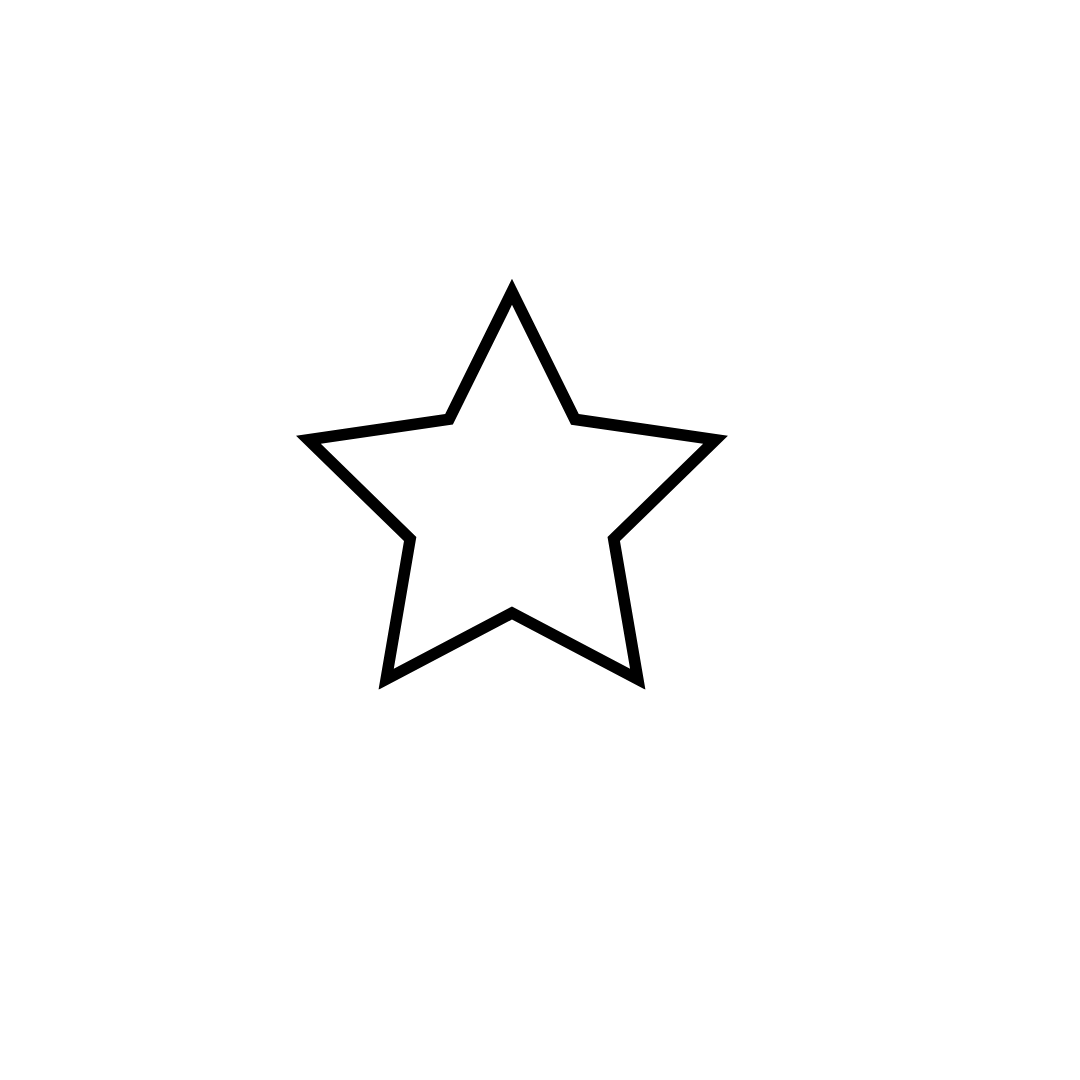 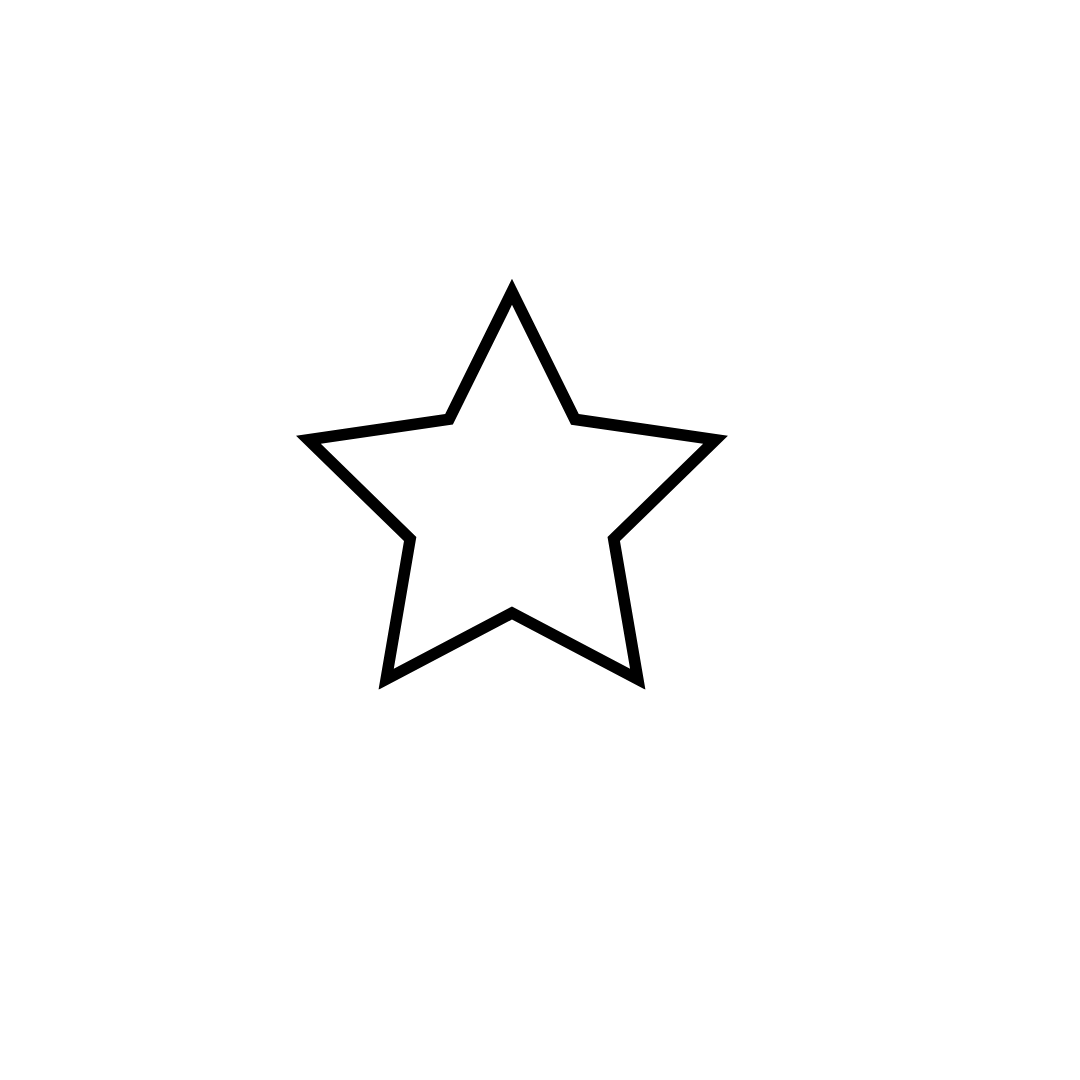 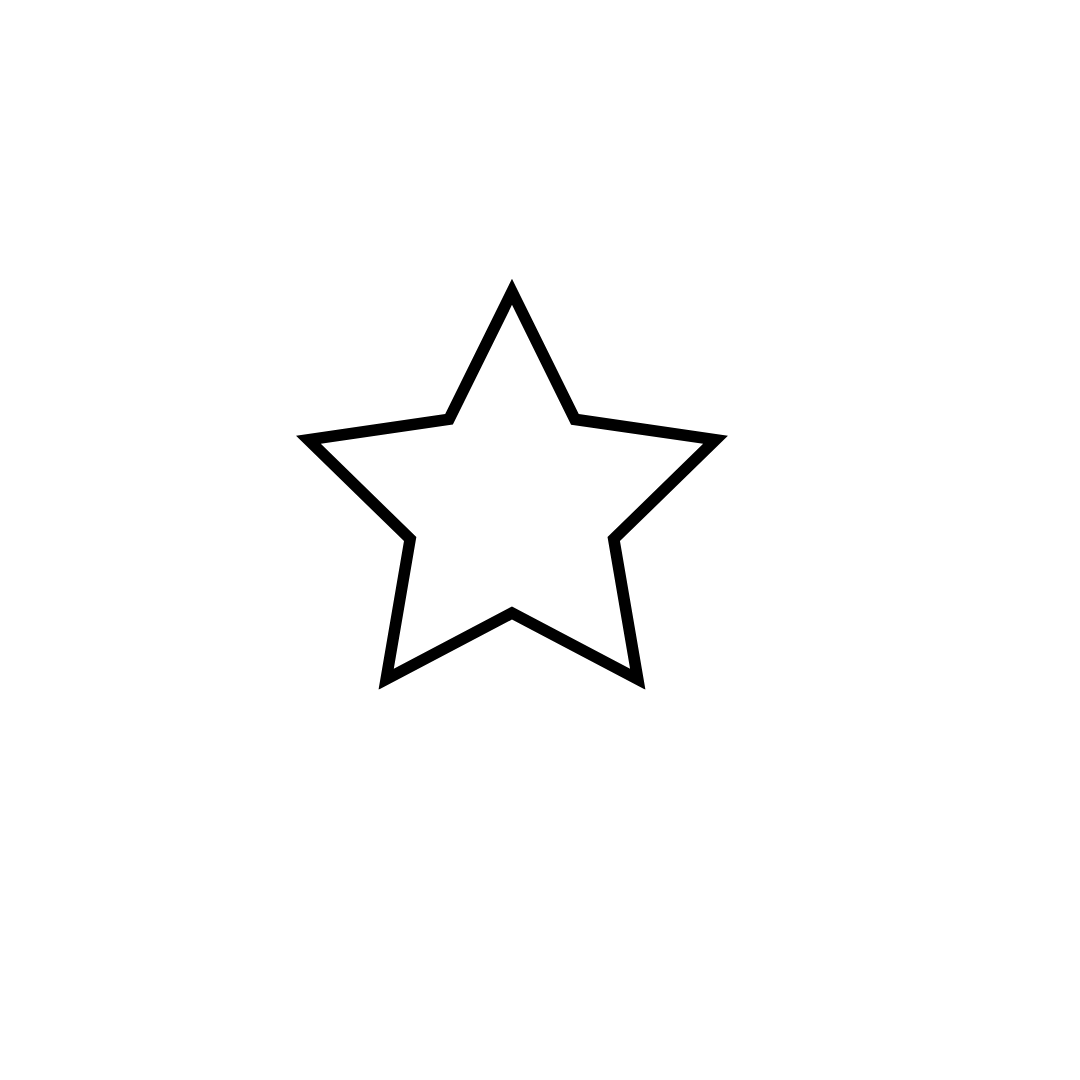 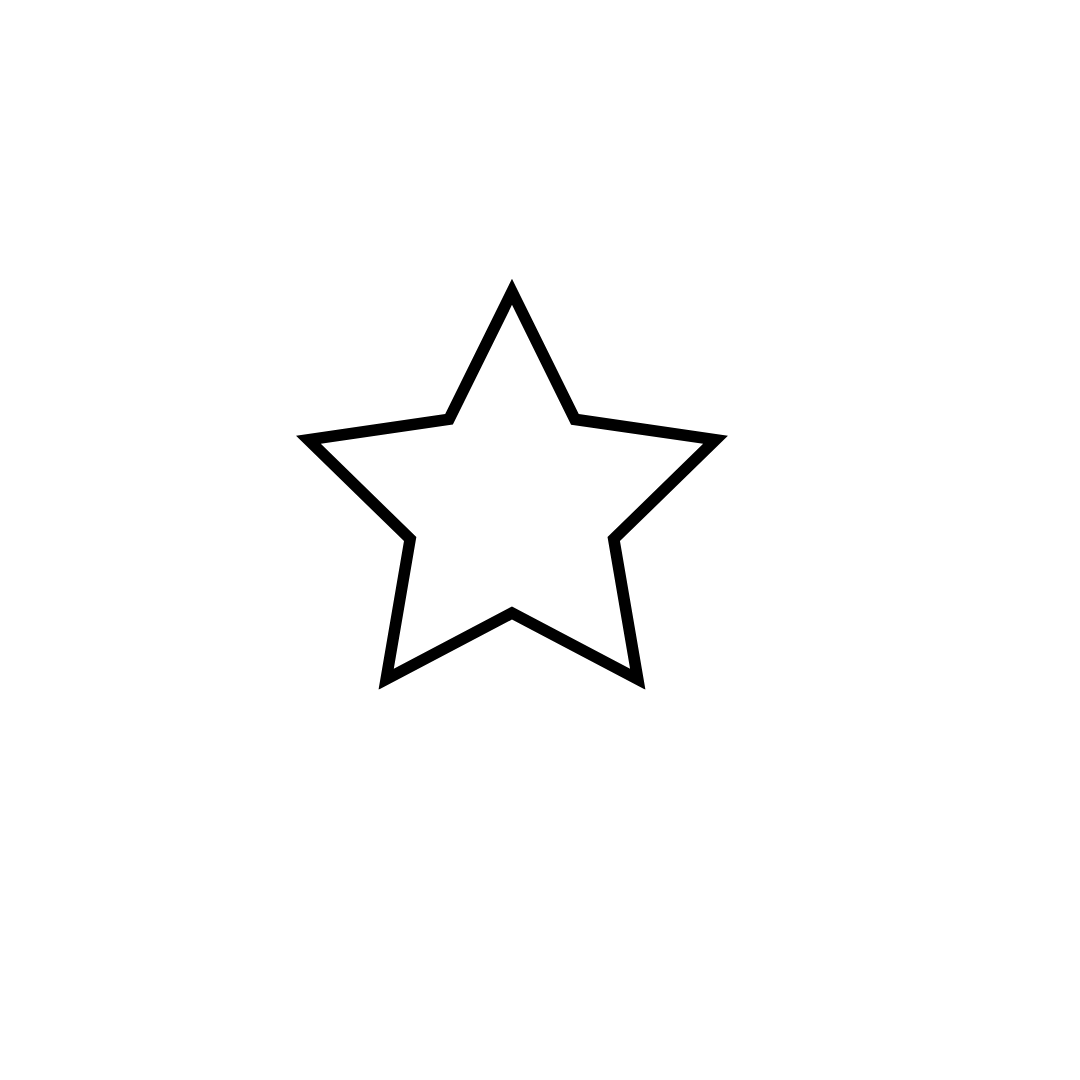 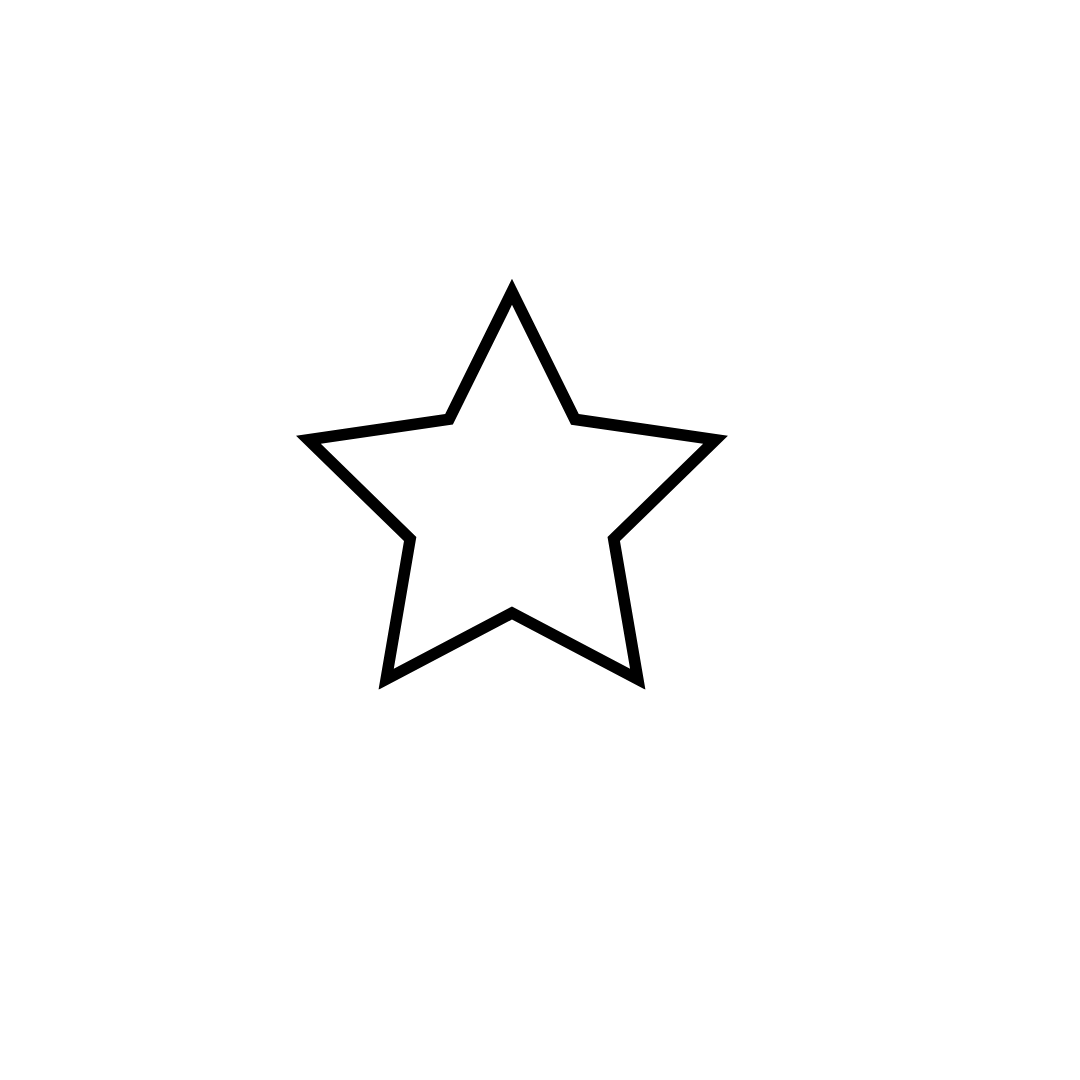 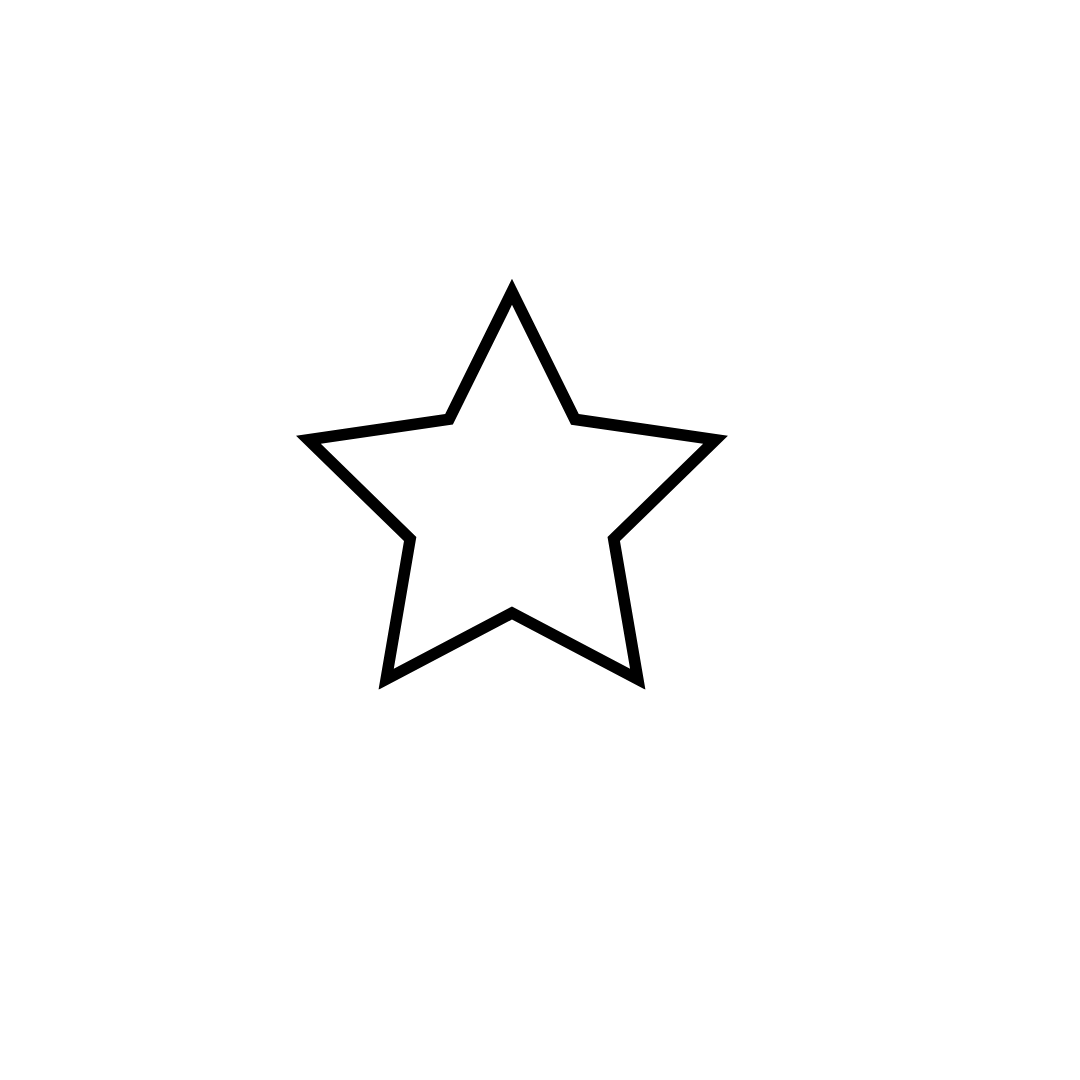 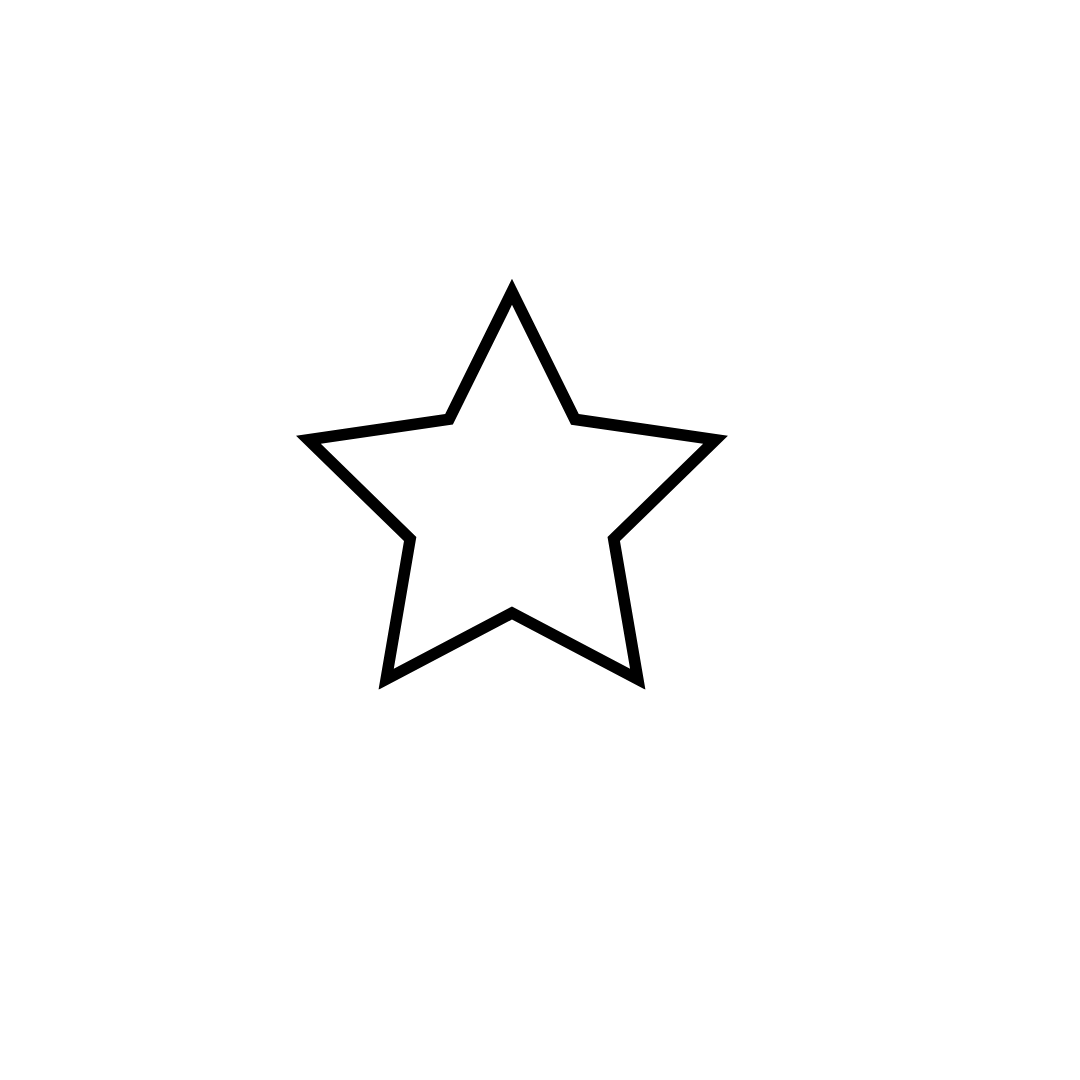 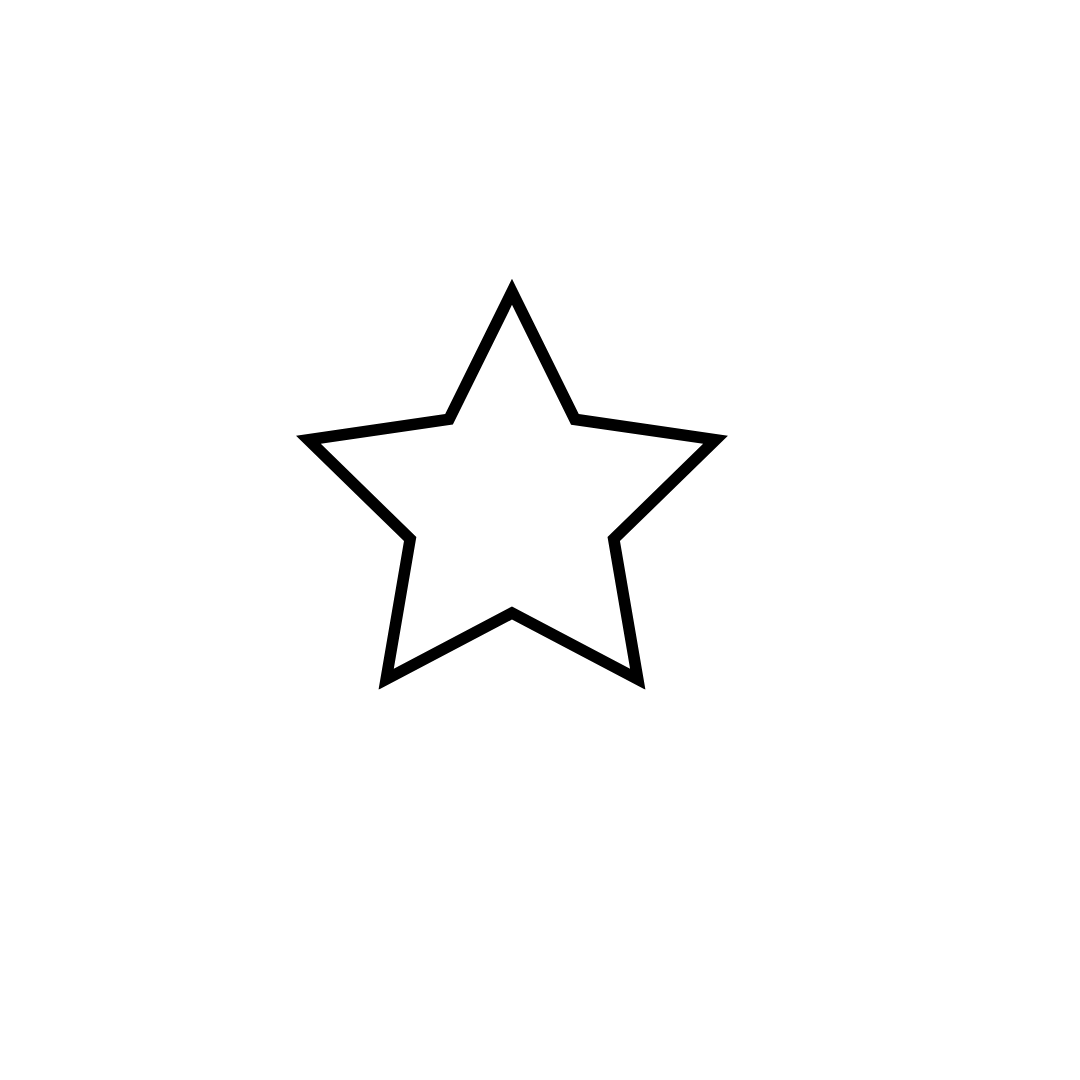 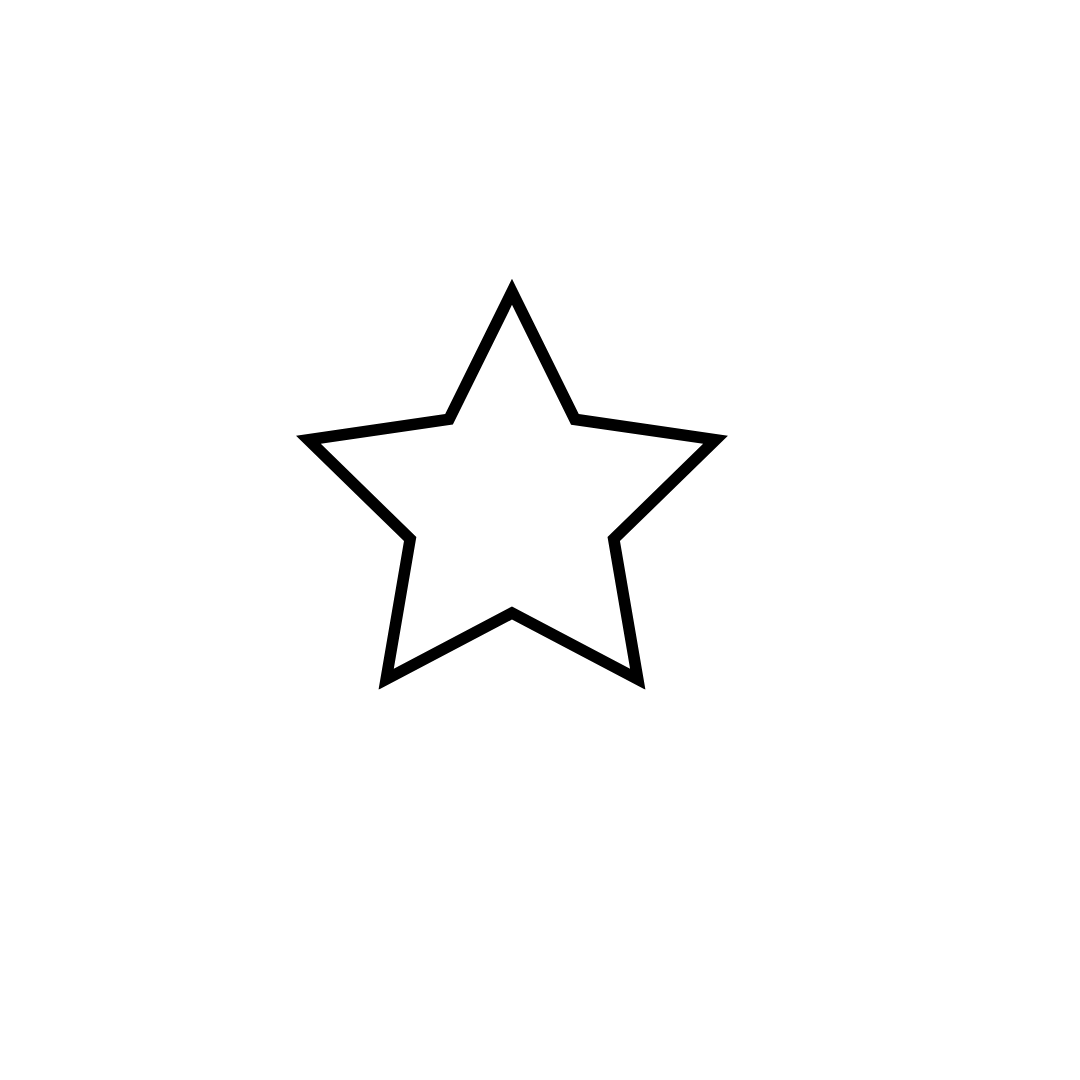 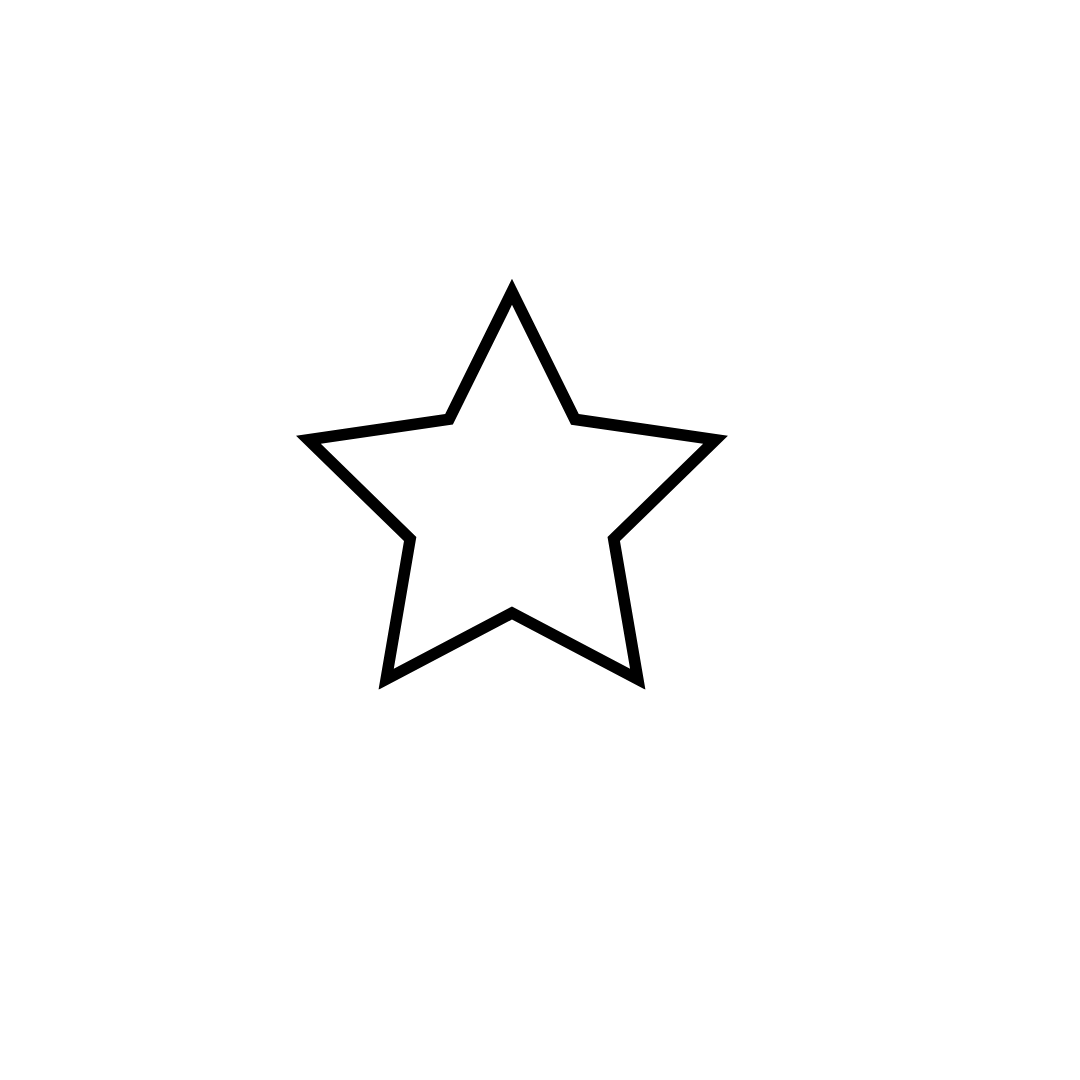 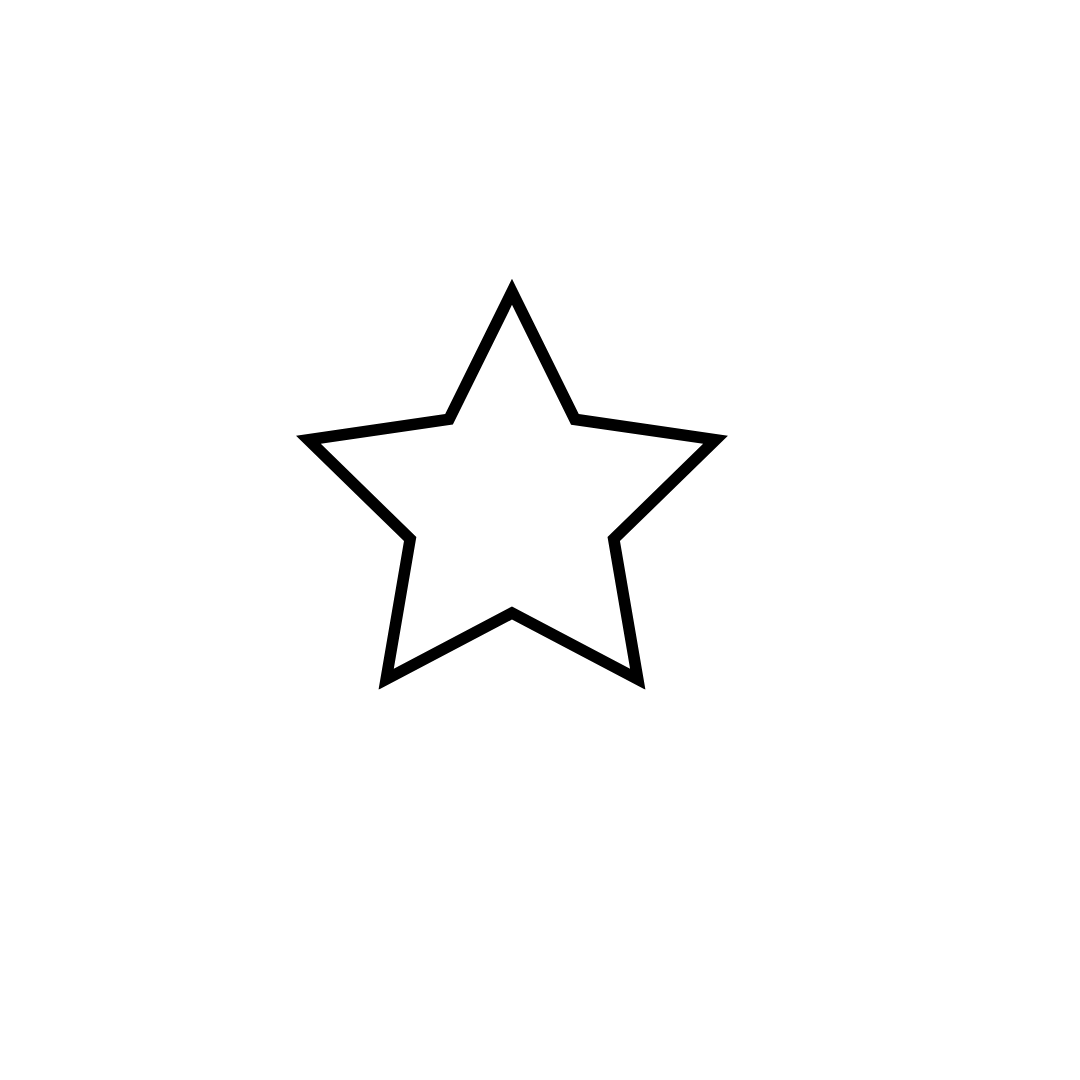 Alumno/a 20
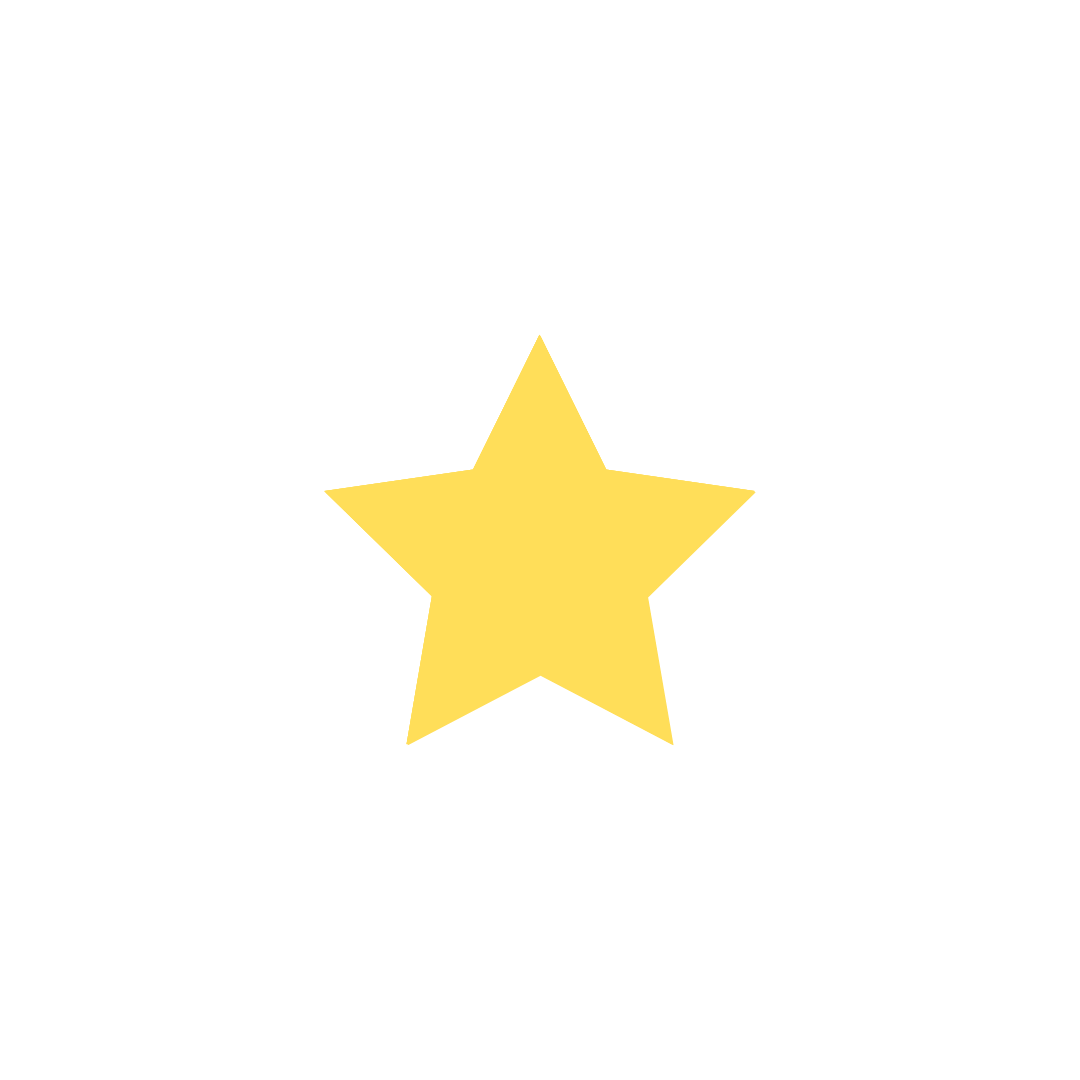 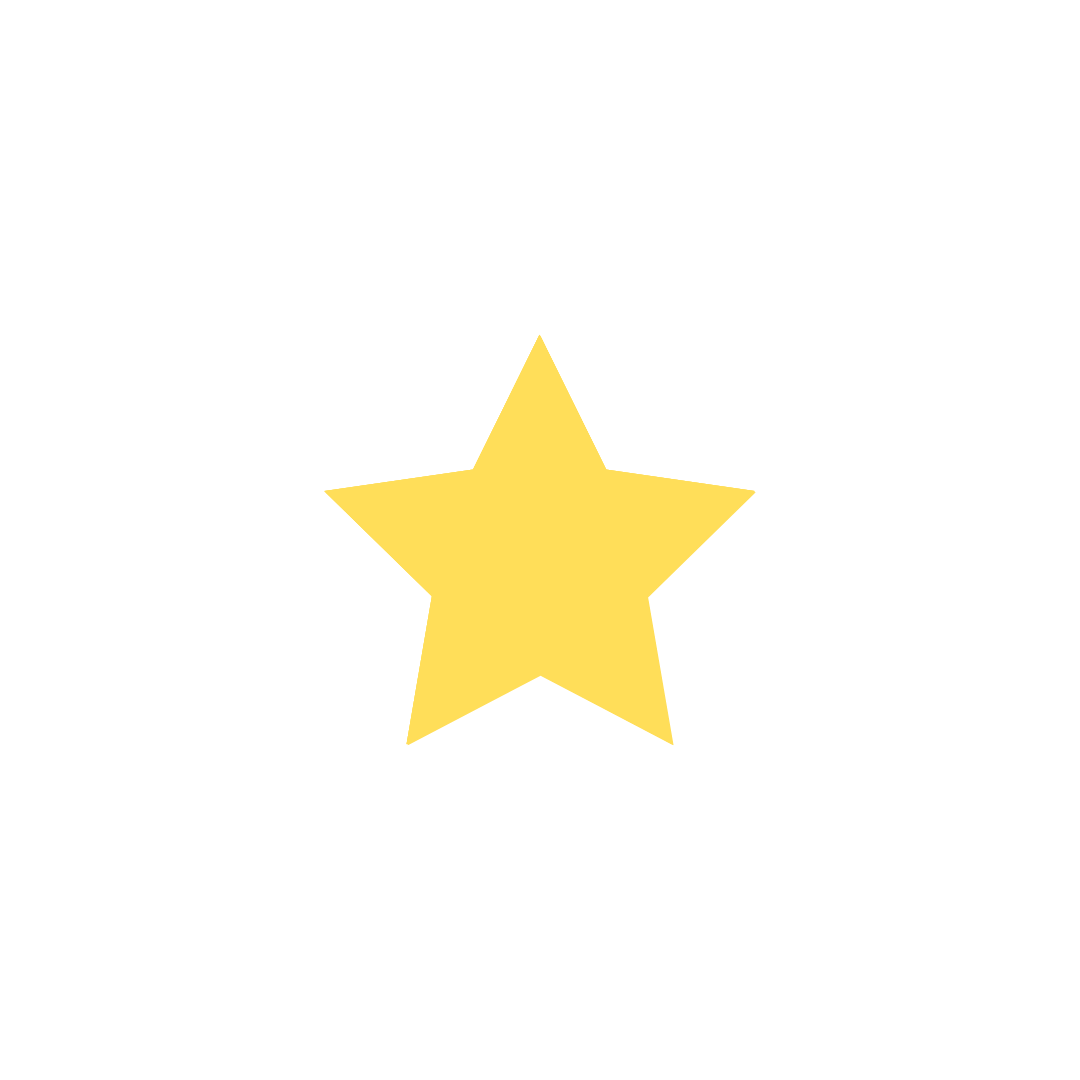 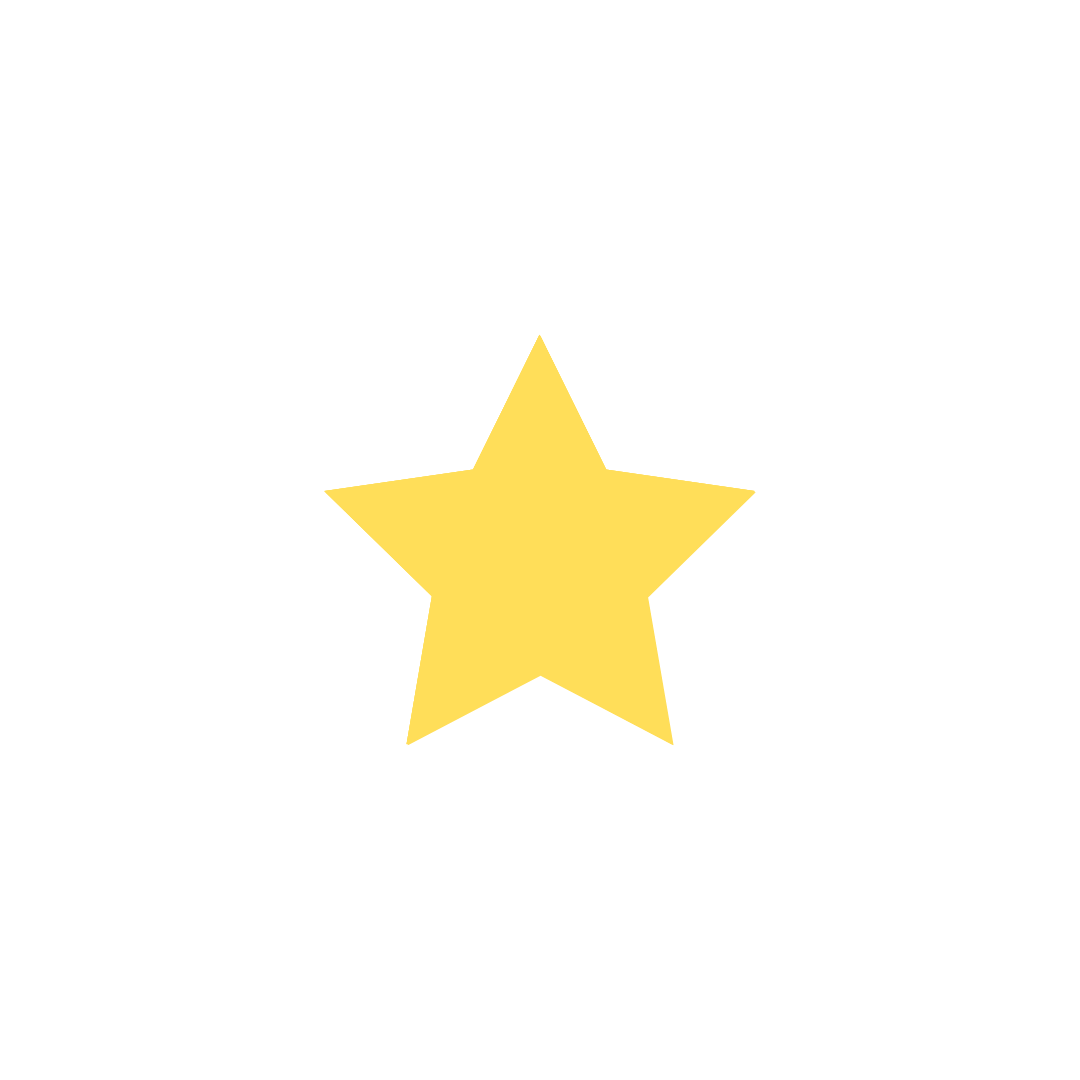 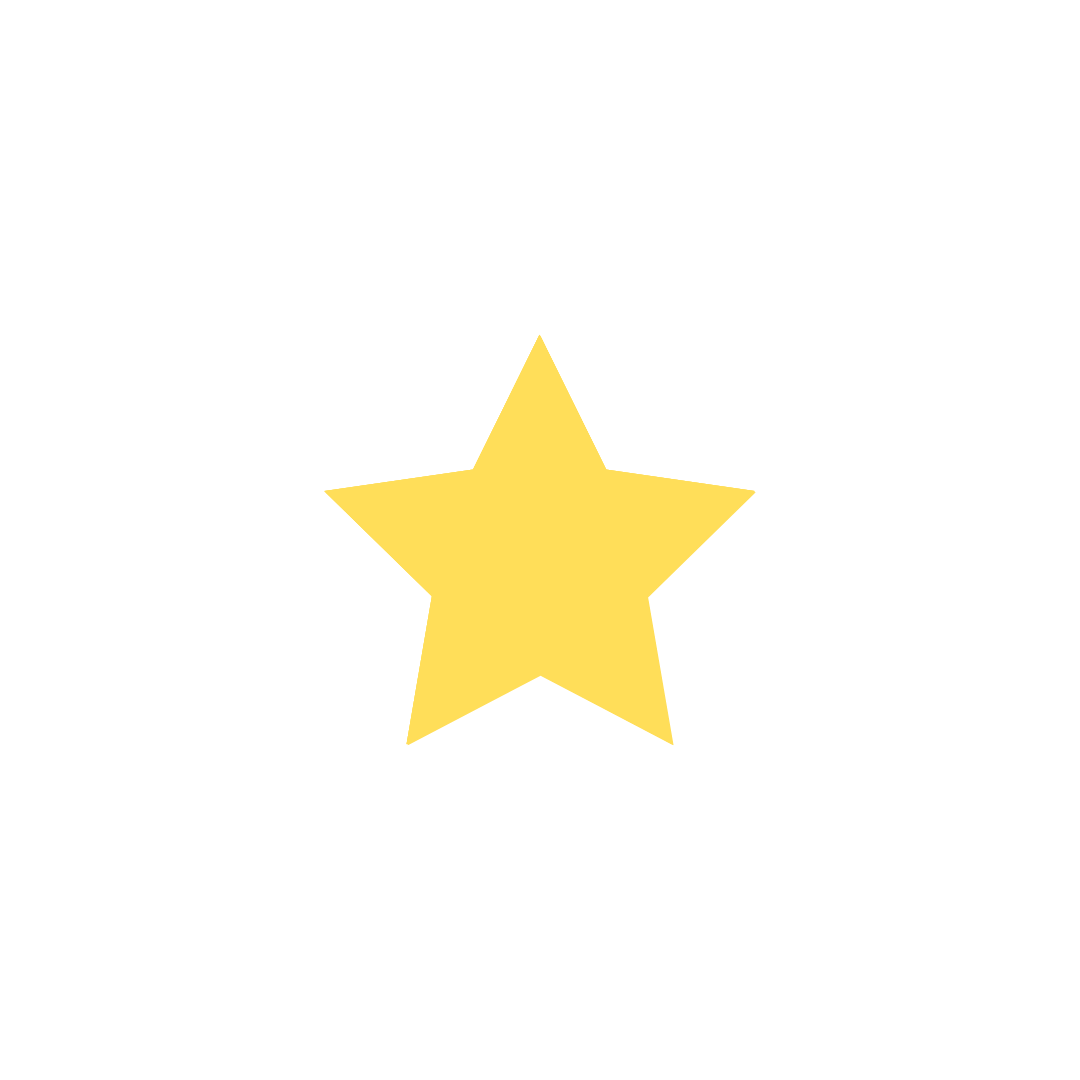 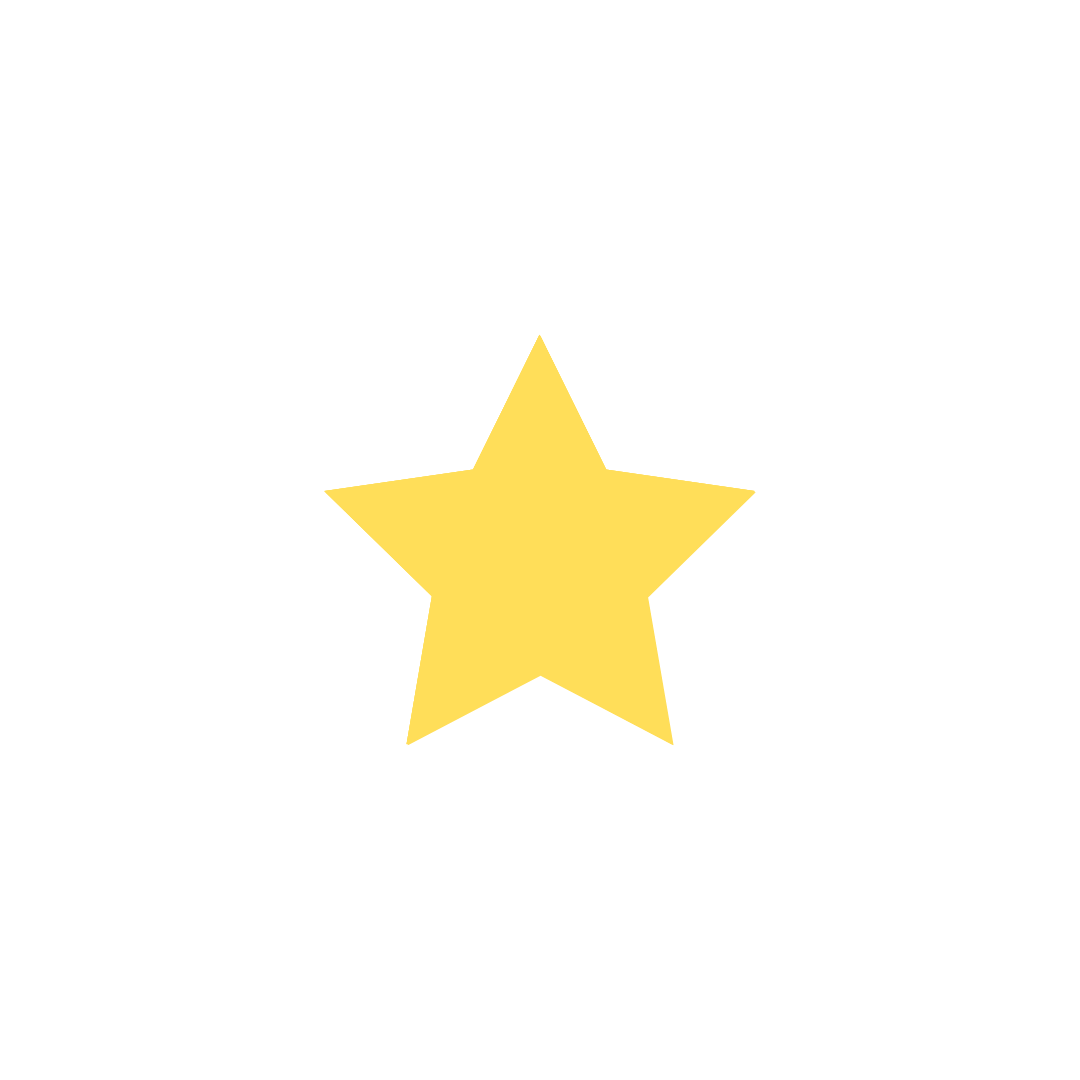 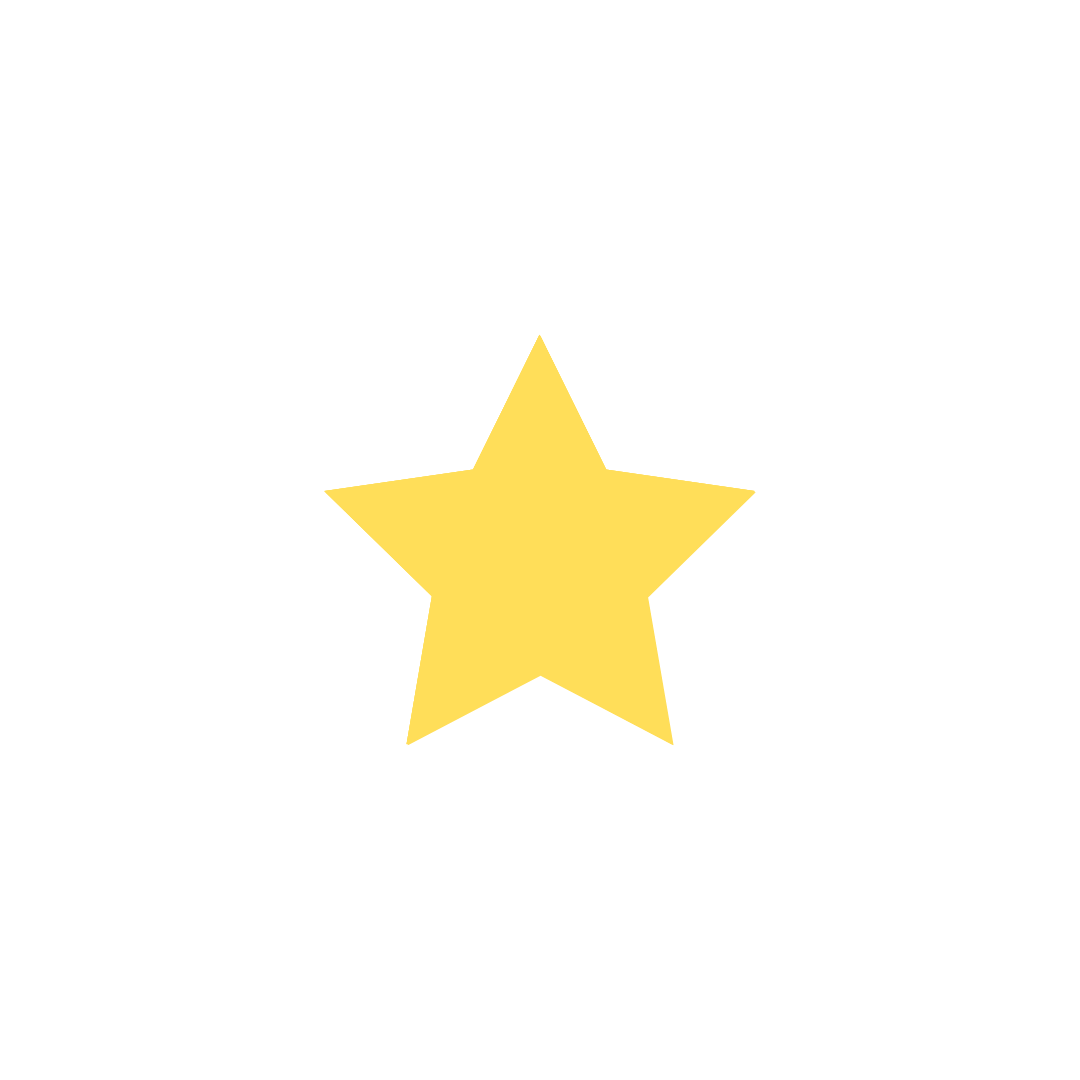 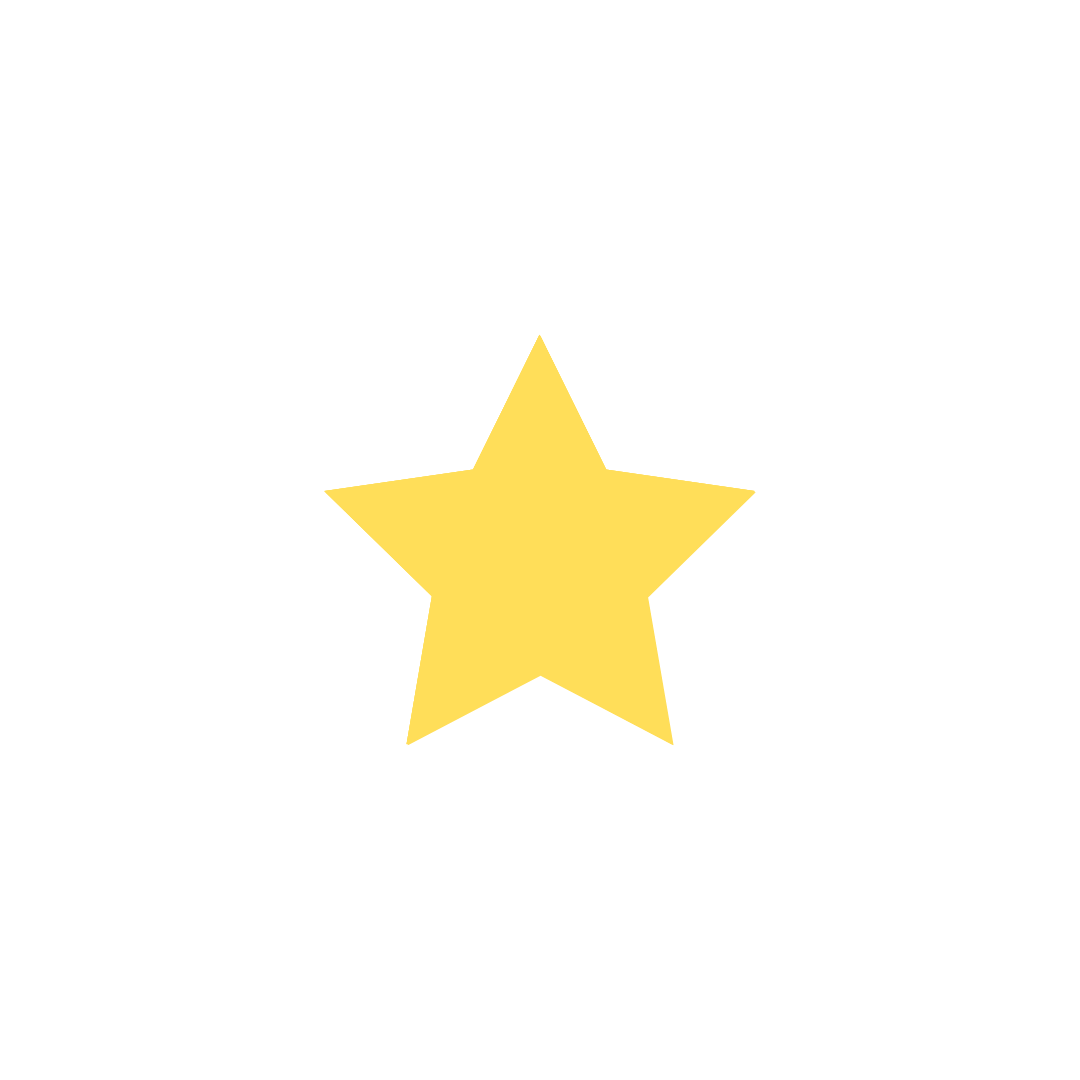 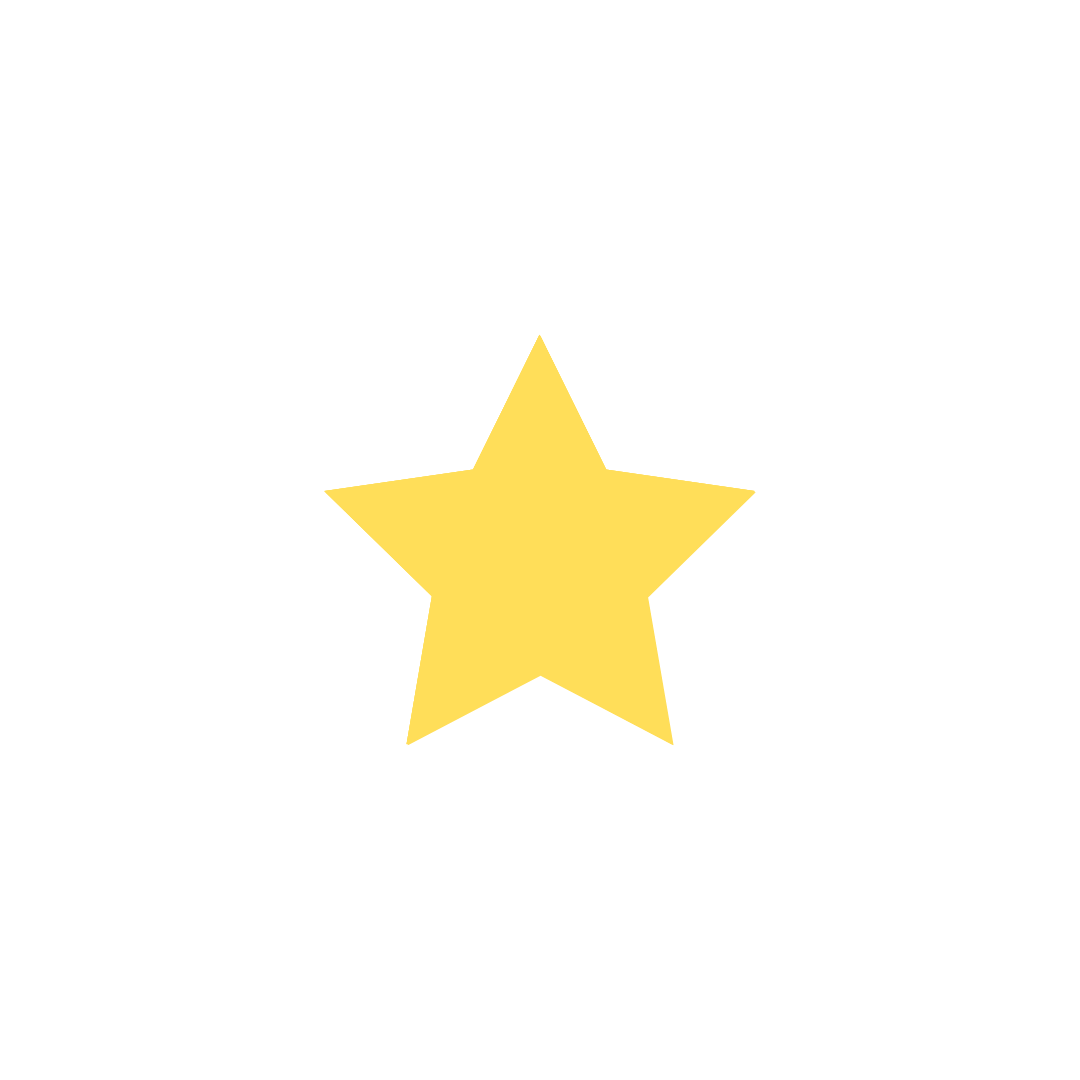 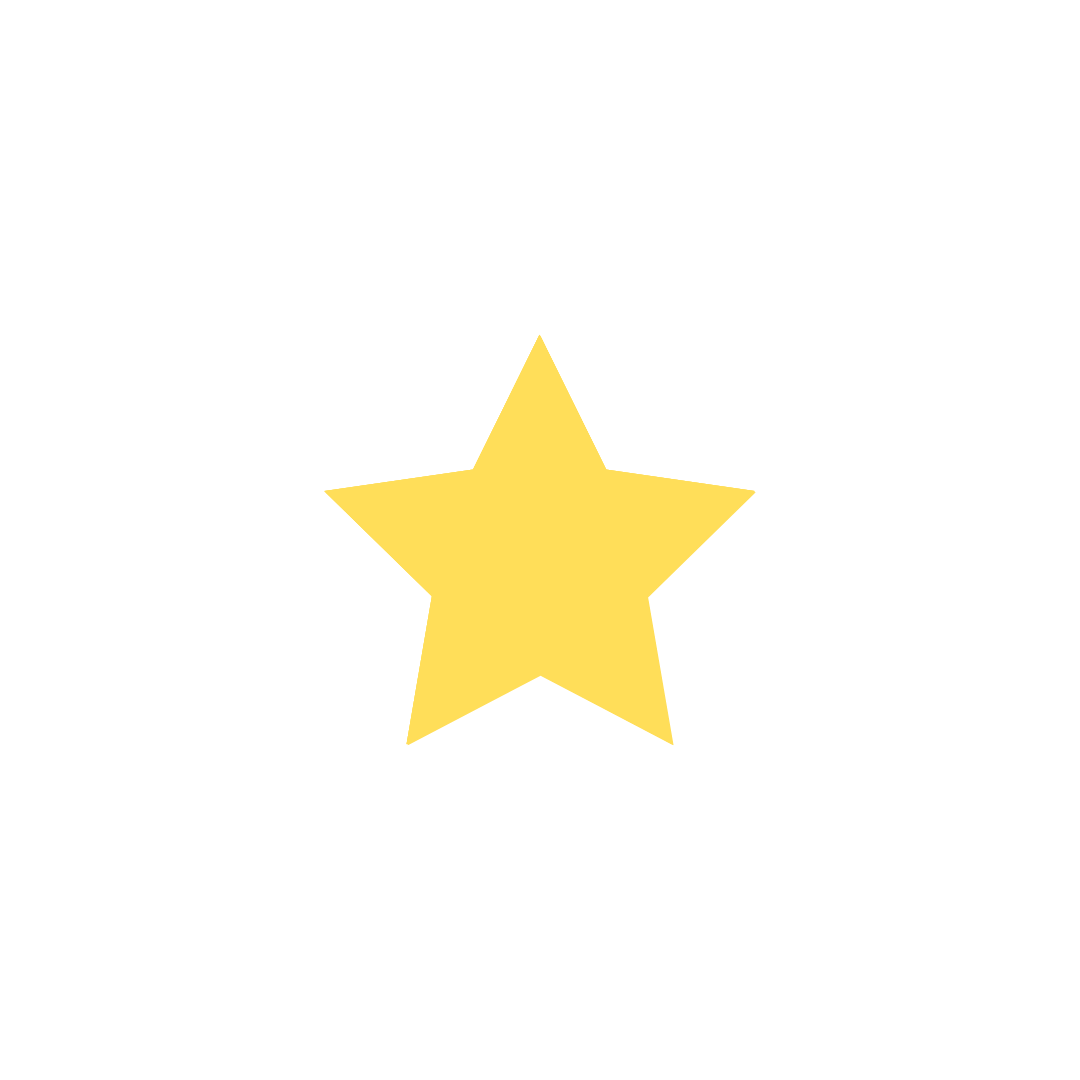 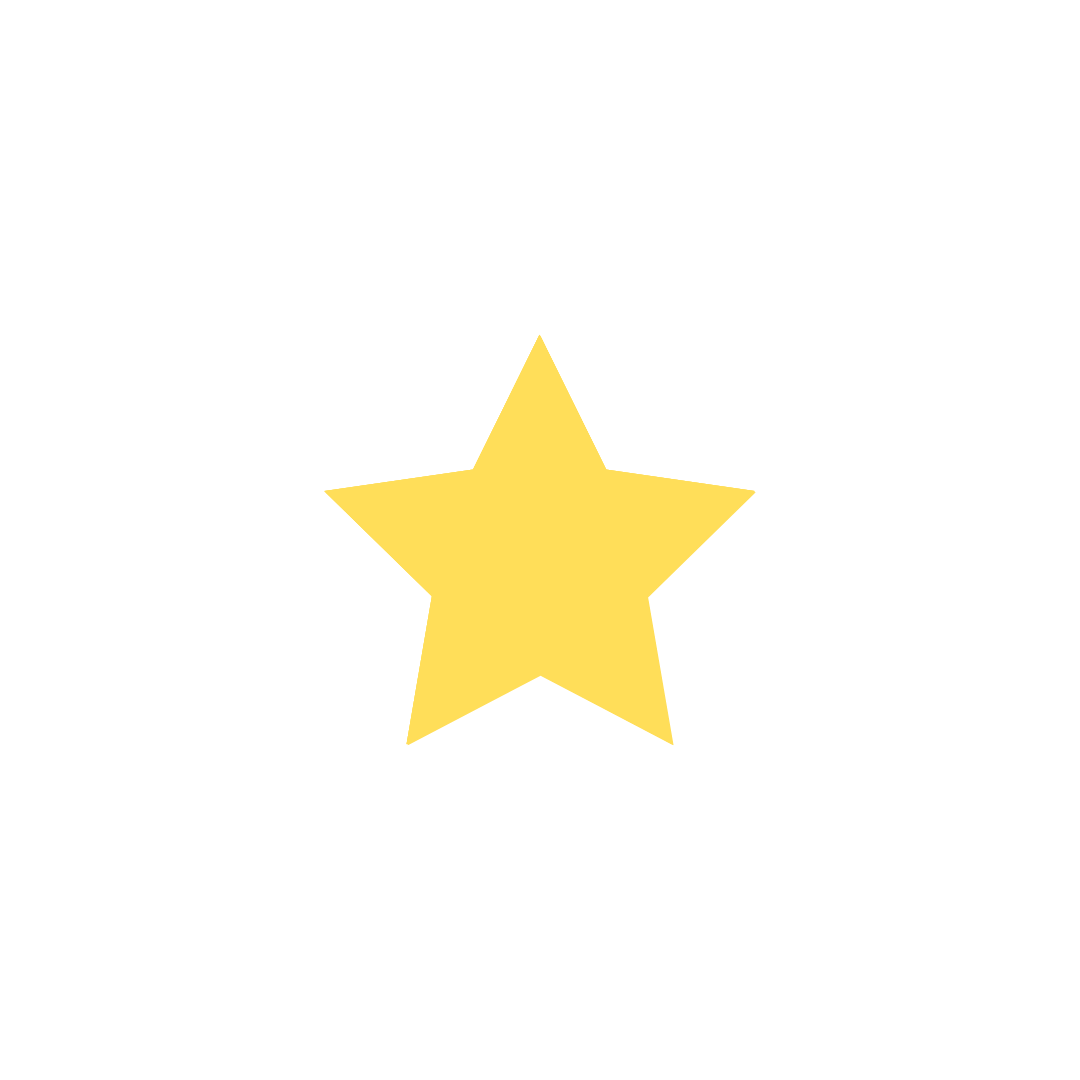 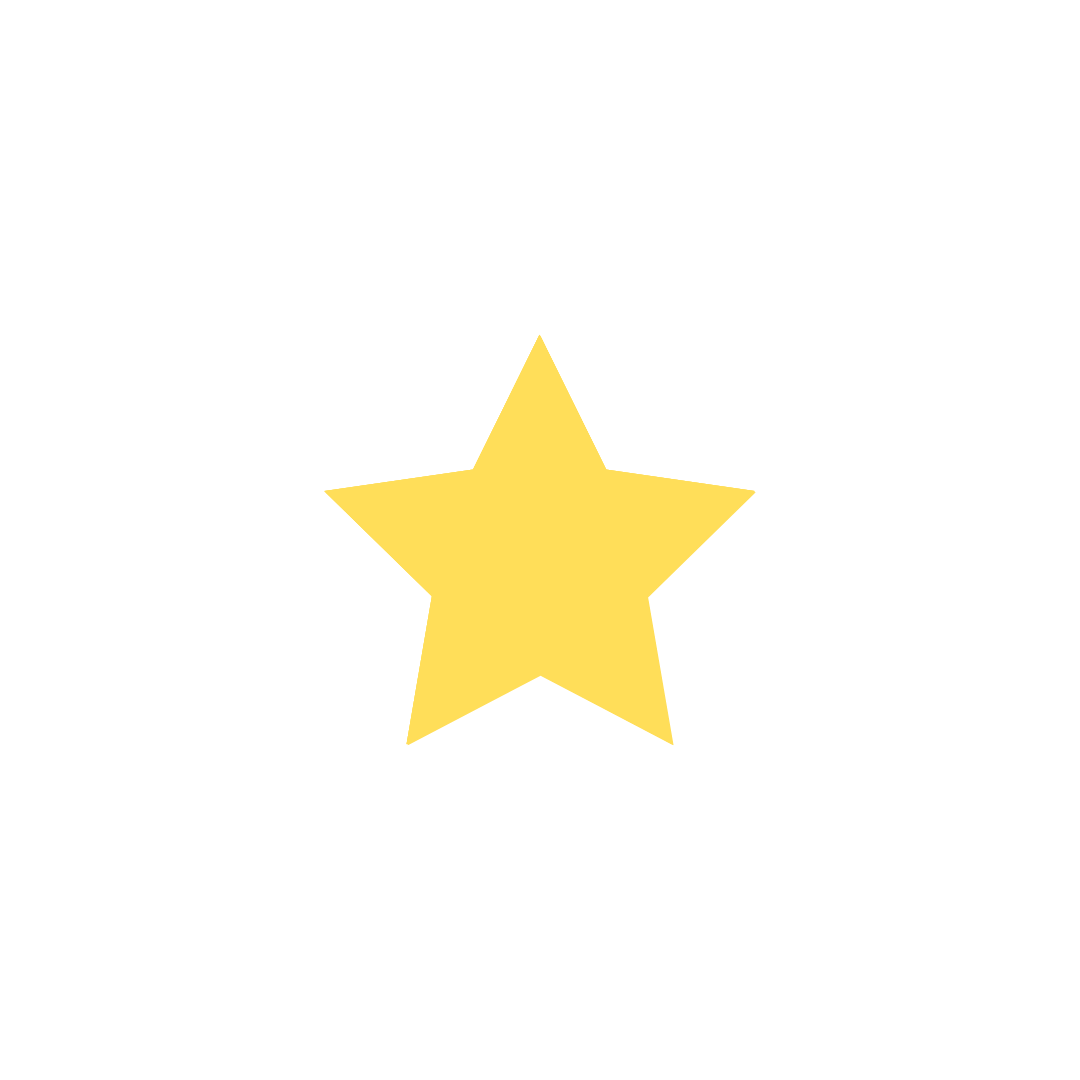 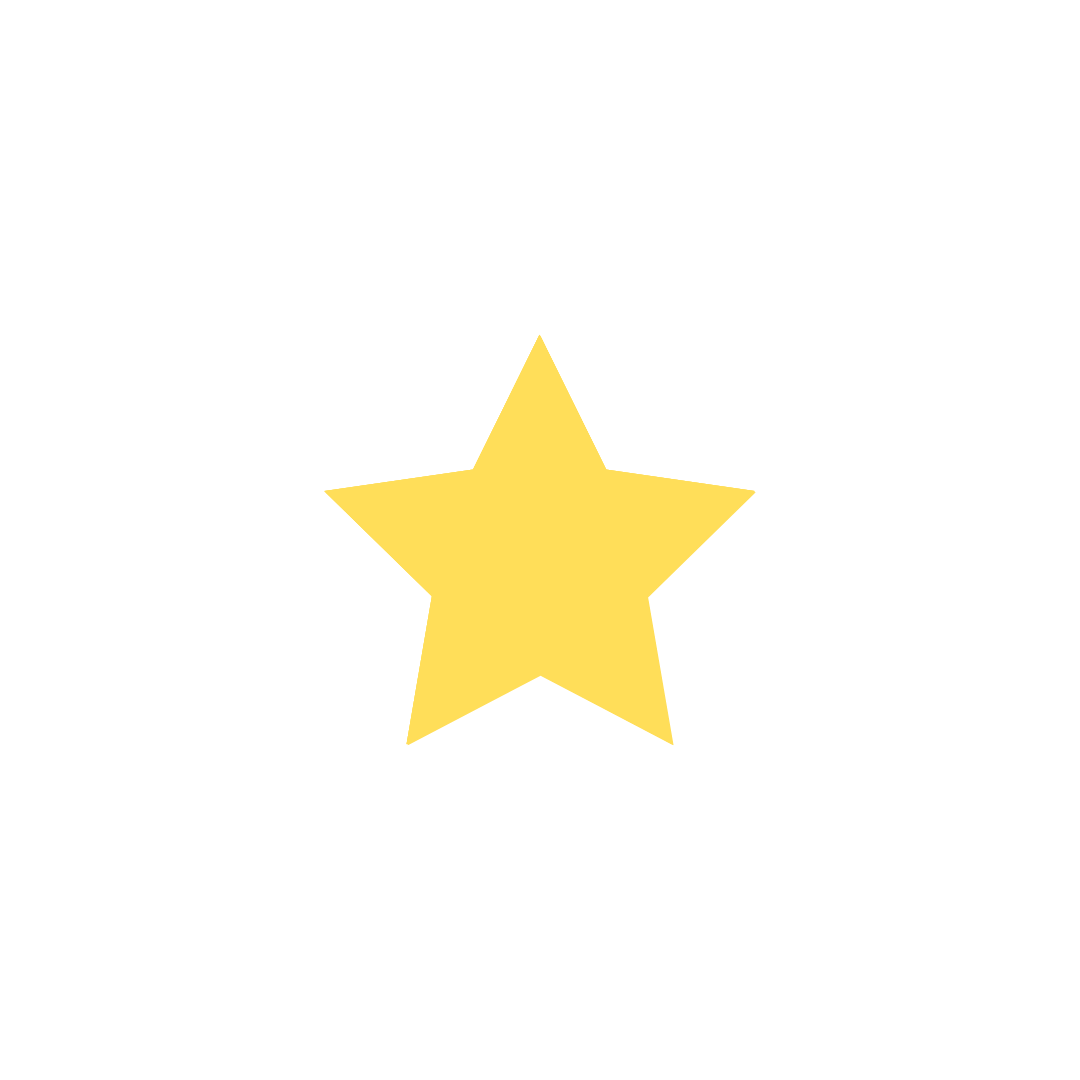 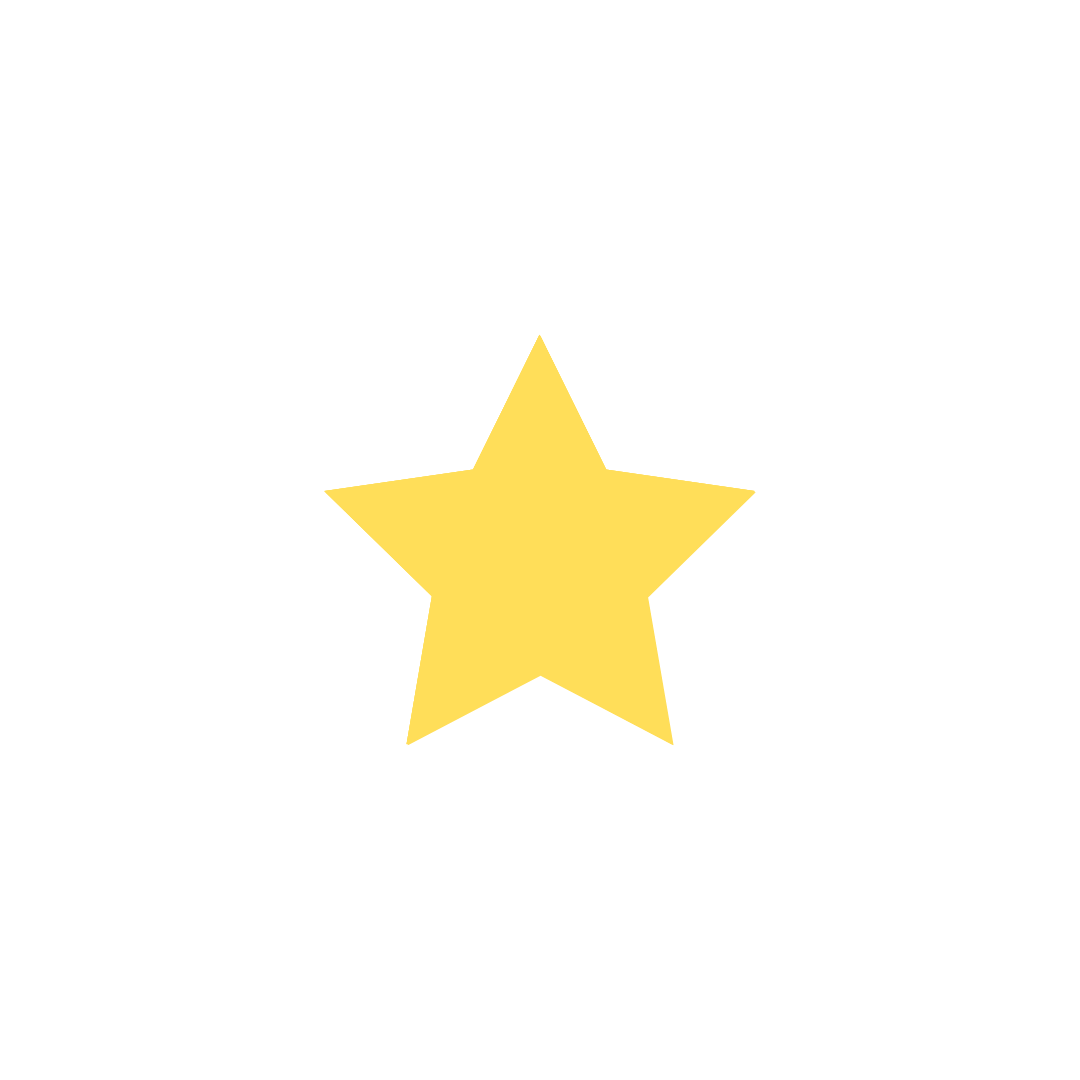 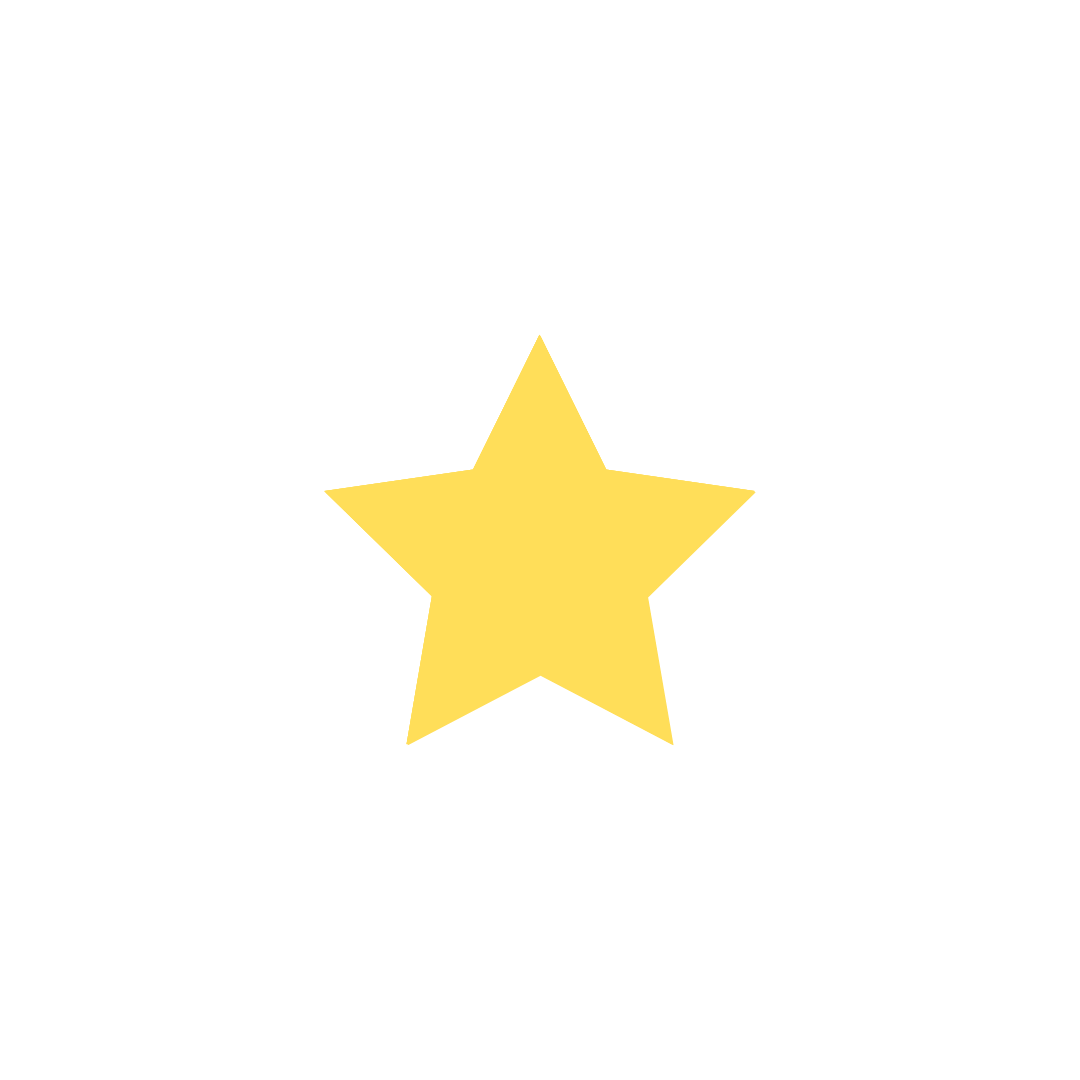 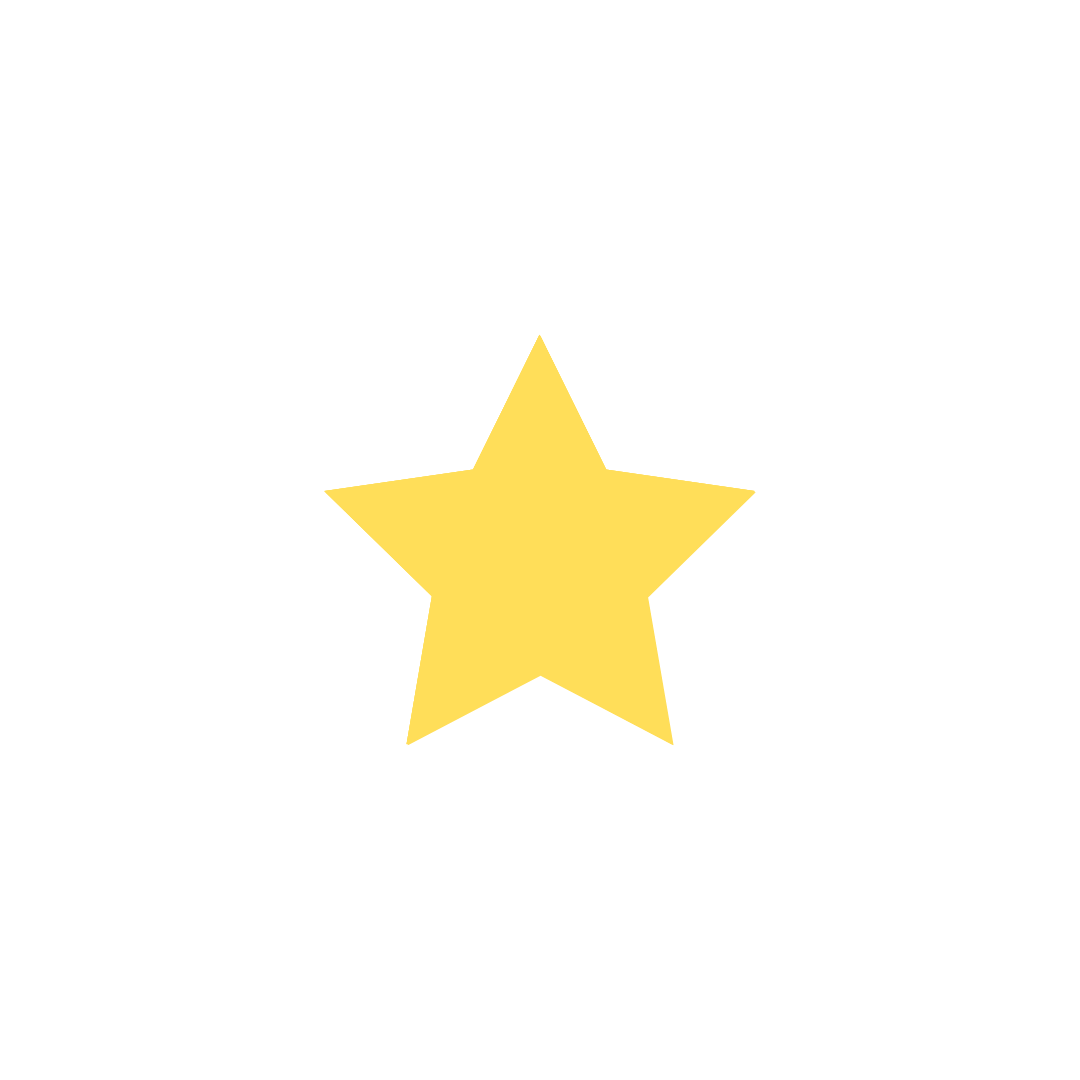 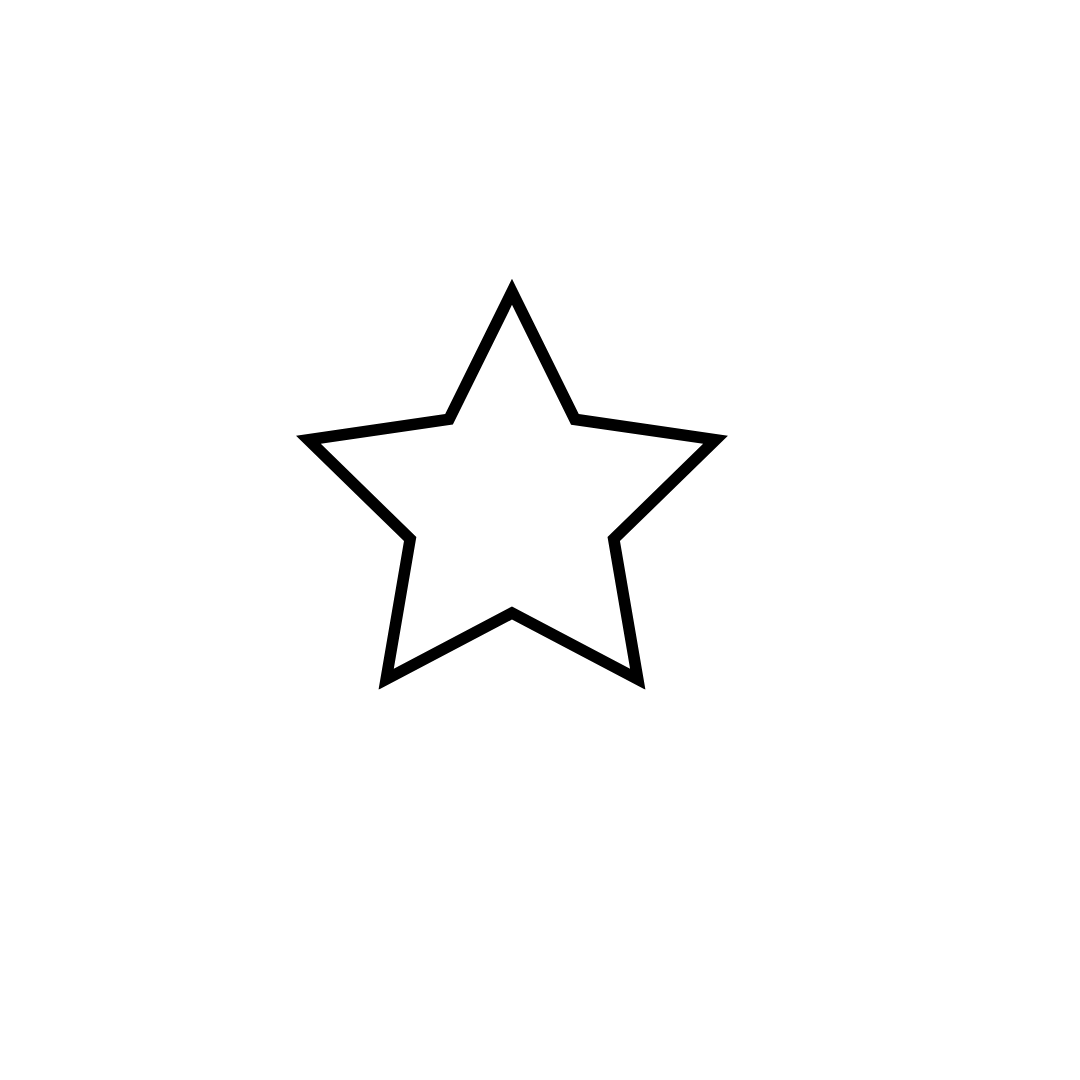 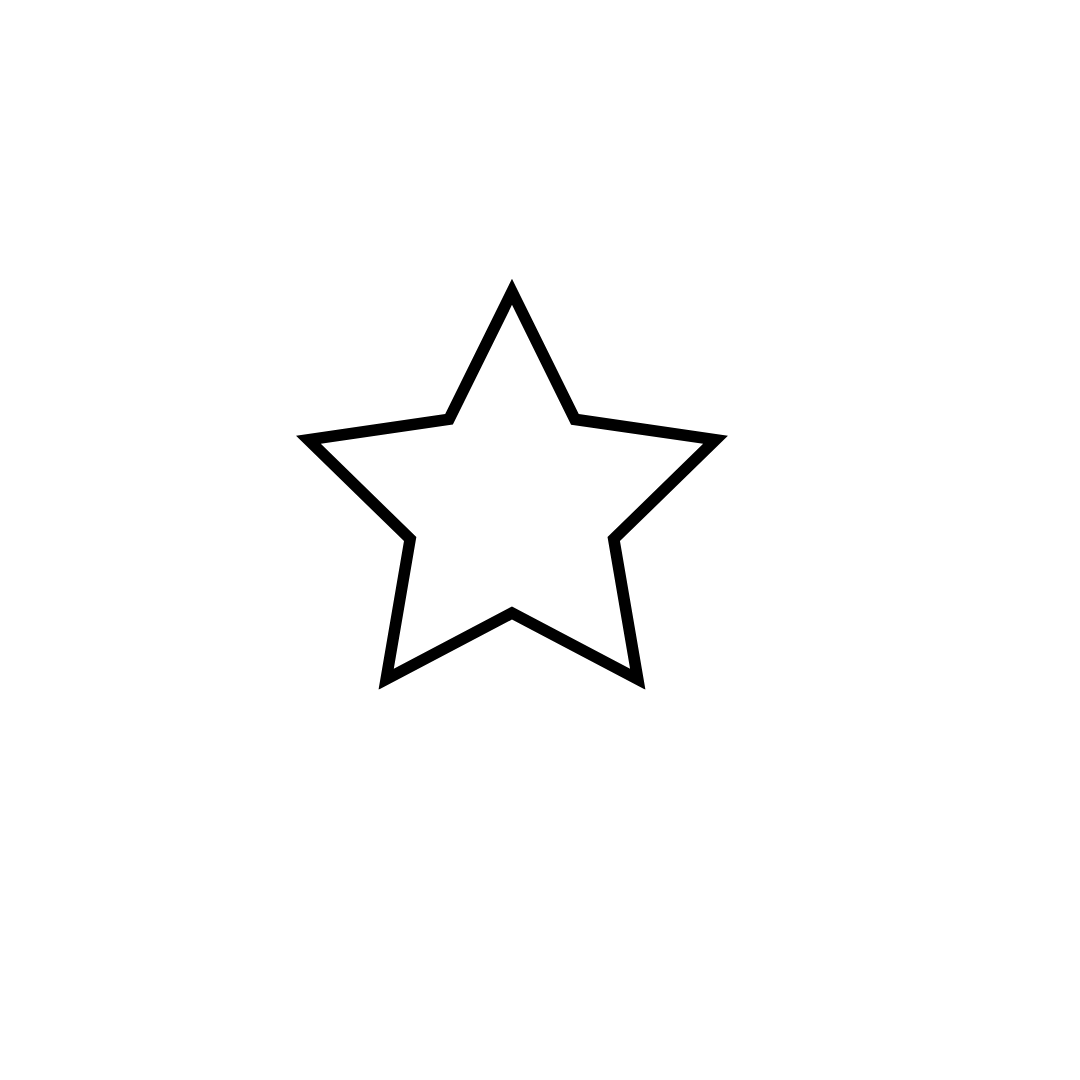 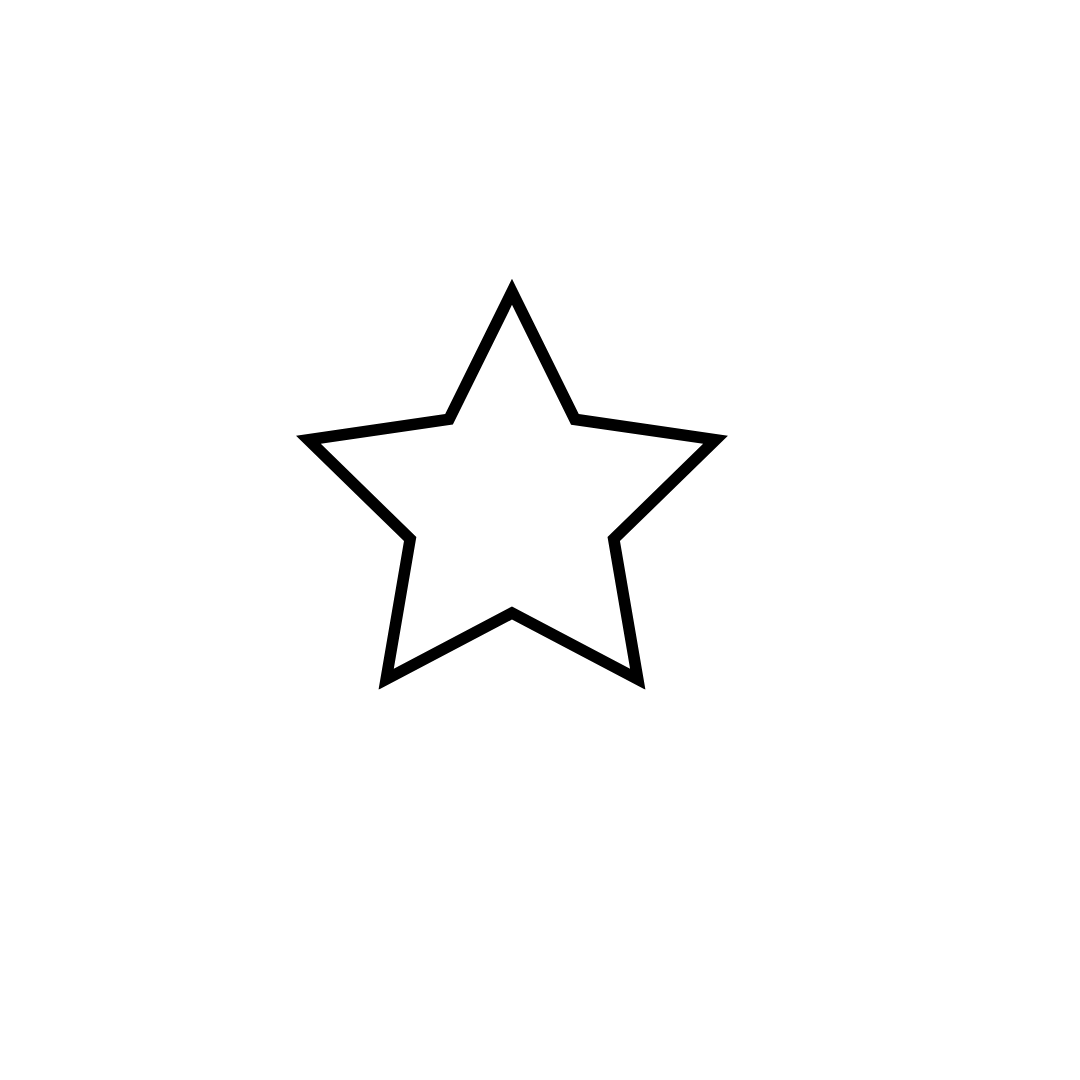 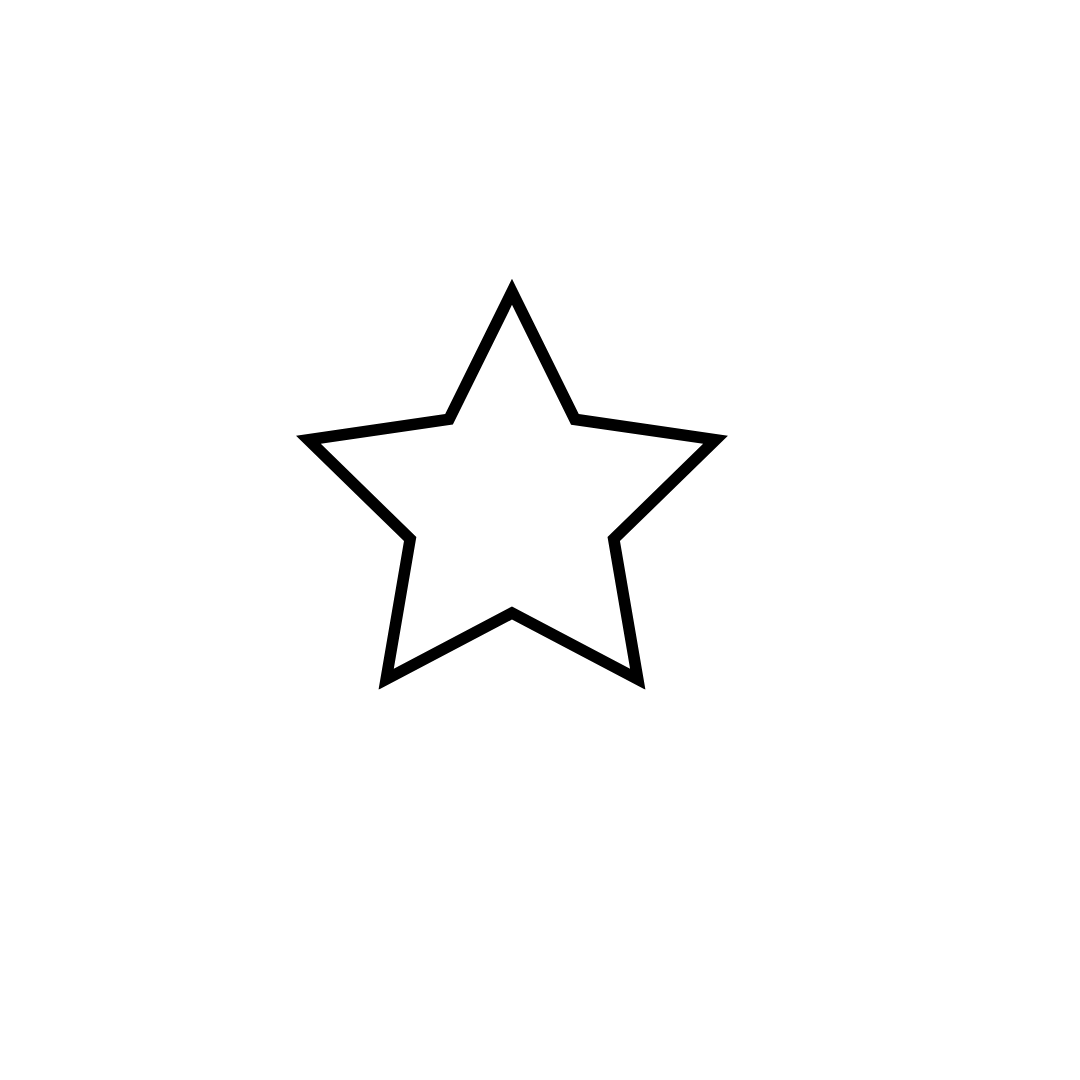 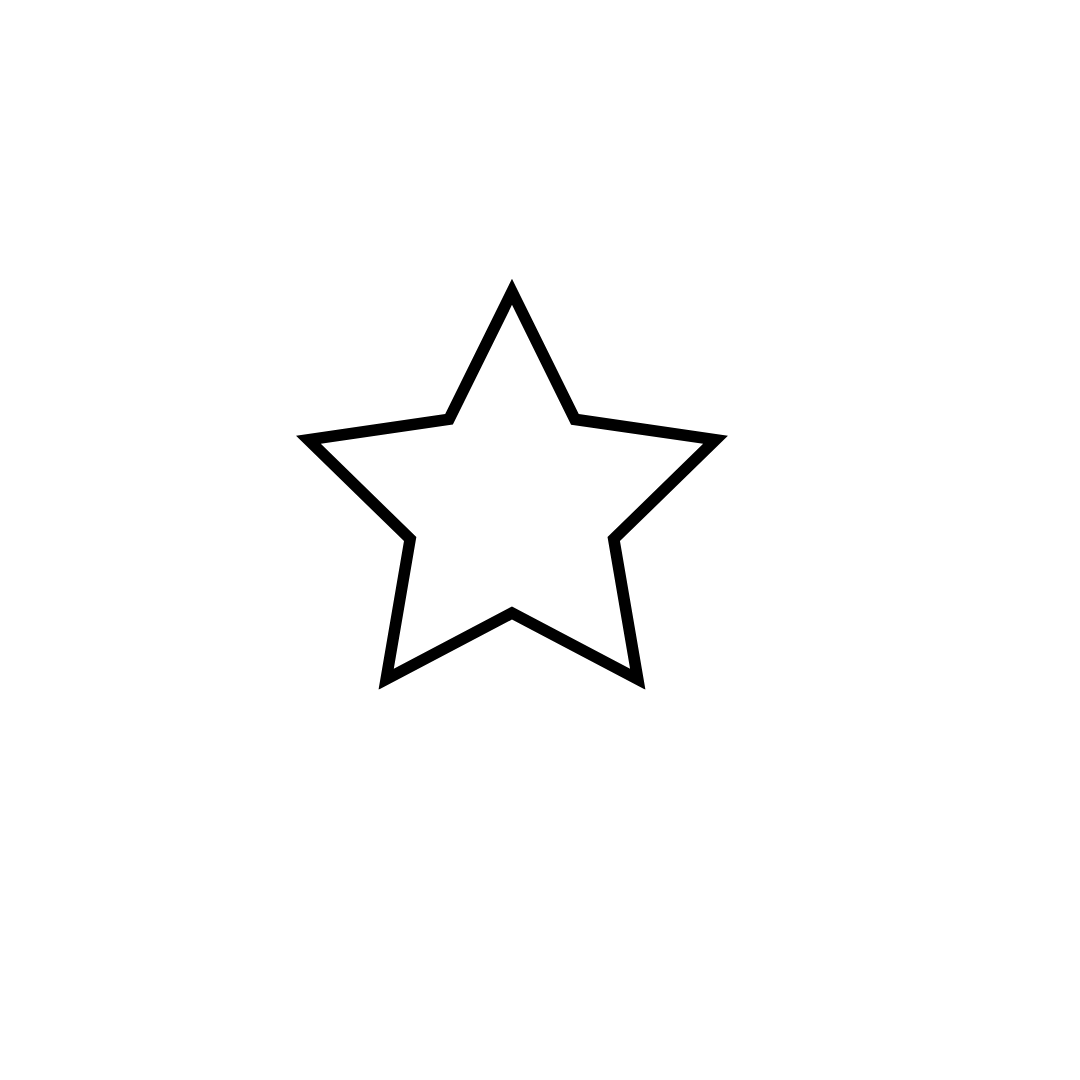 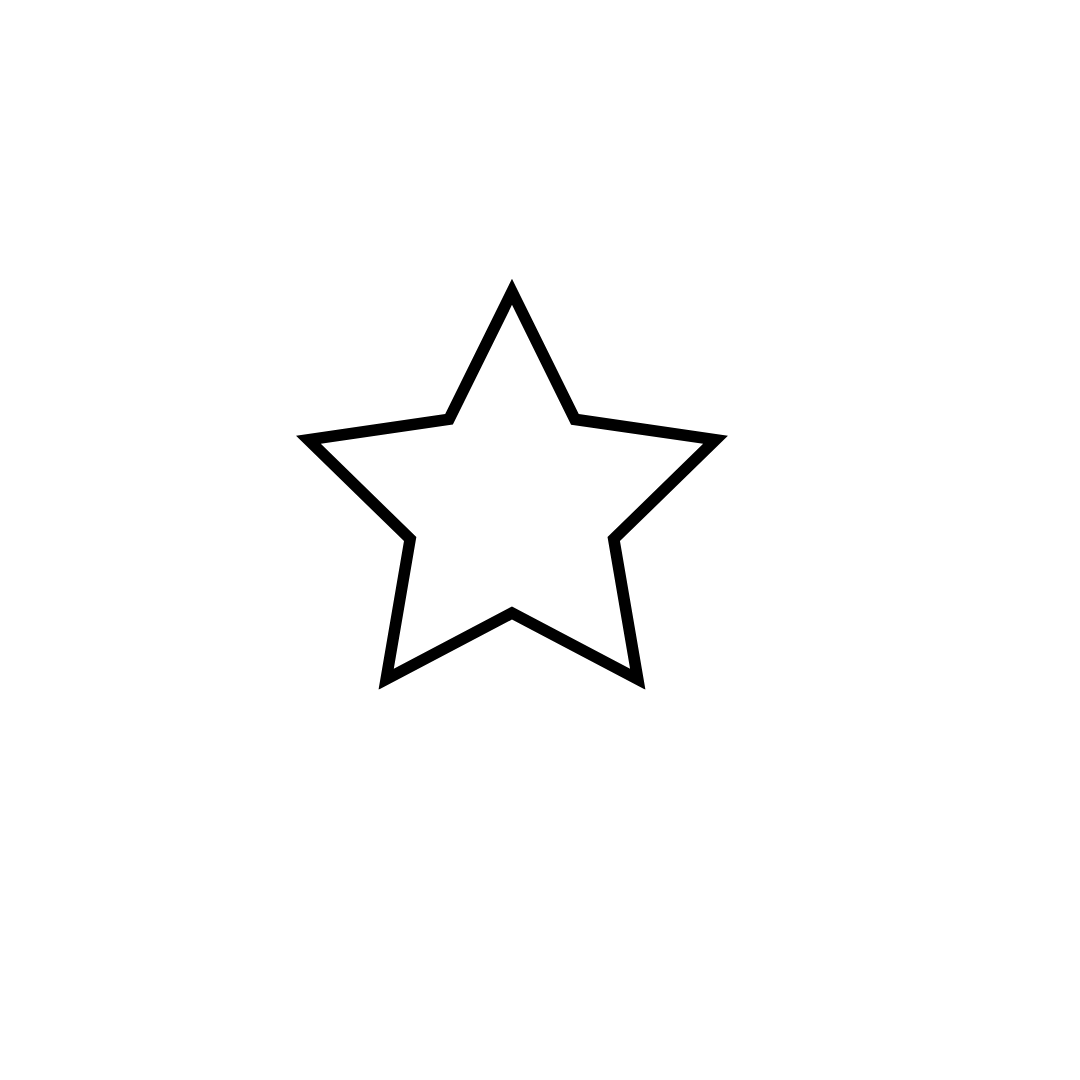 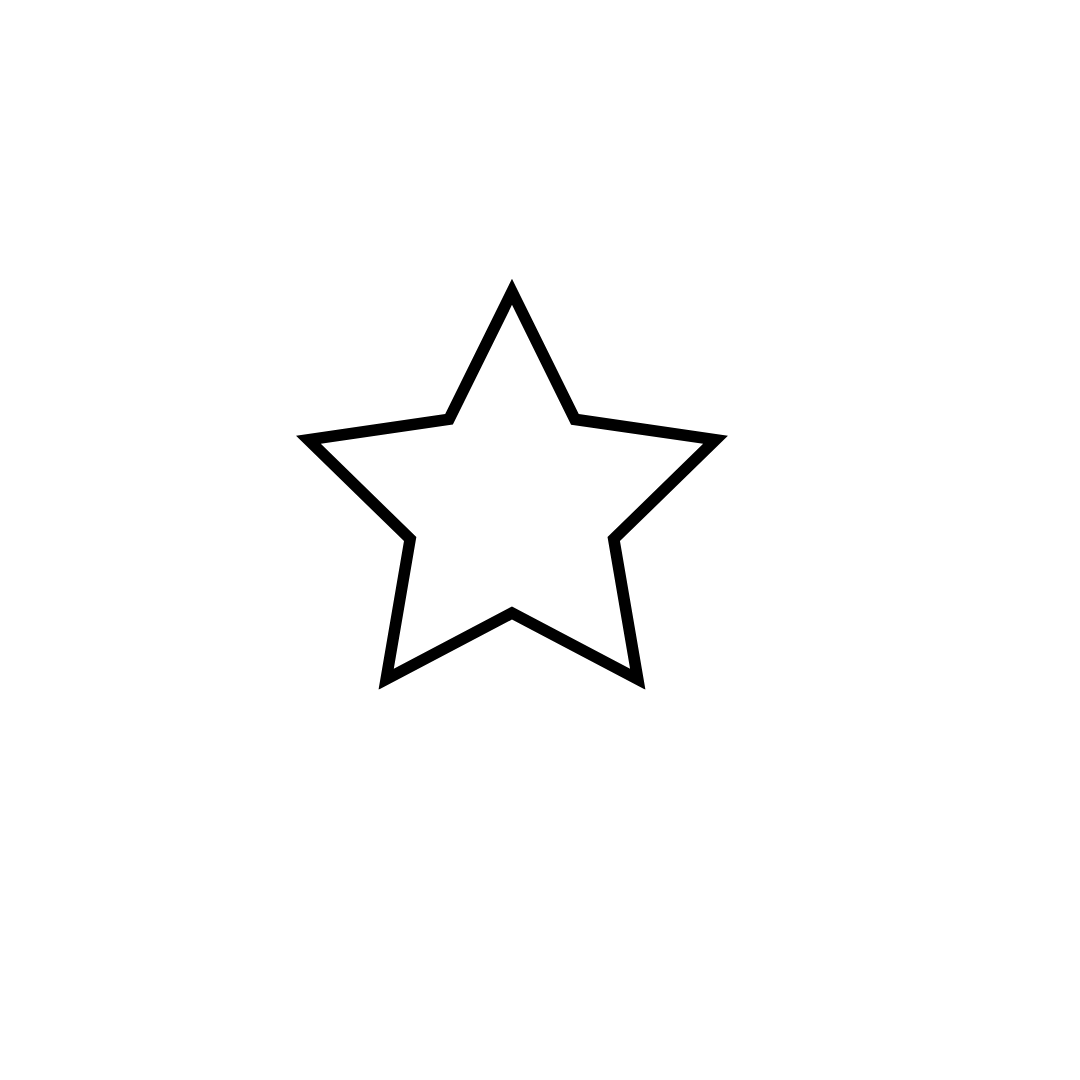 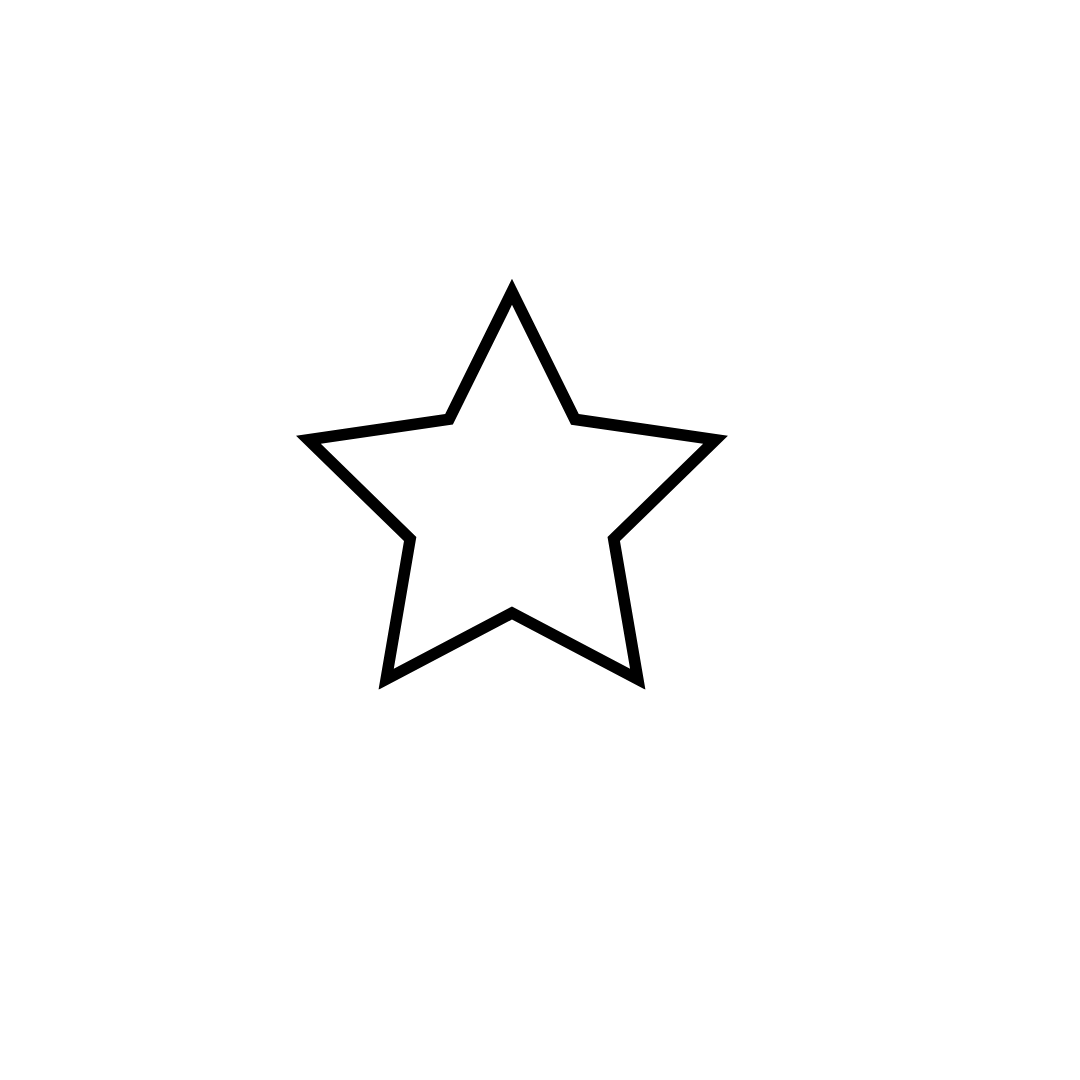 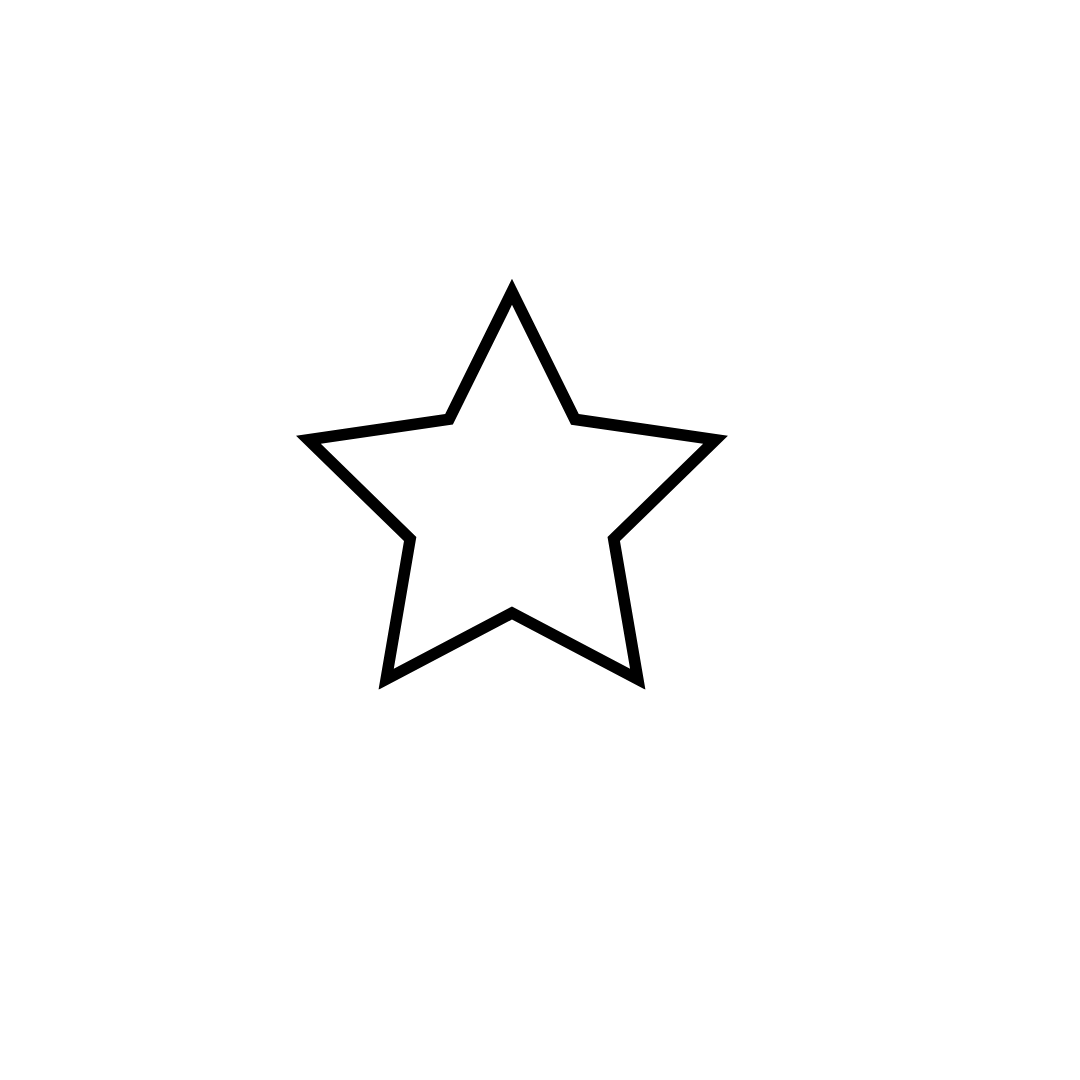 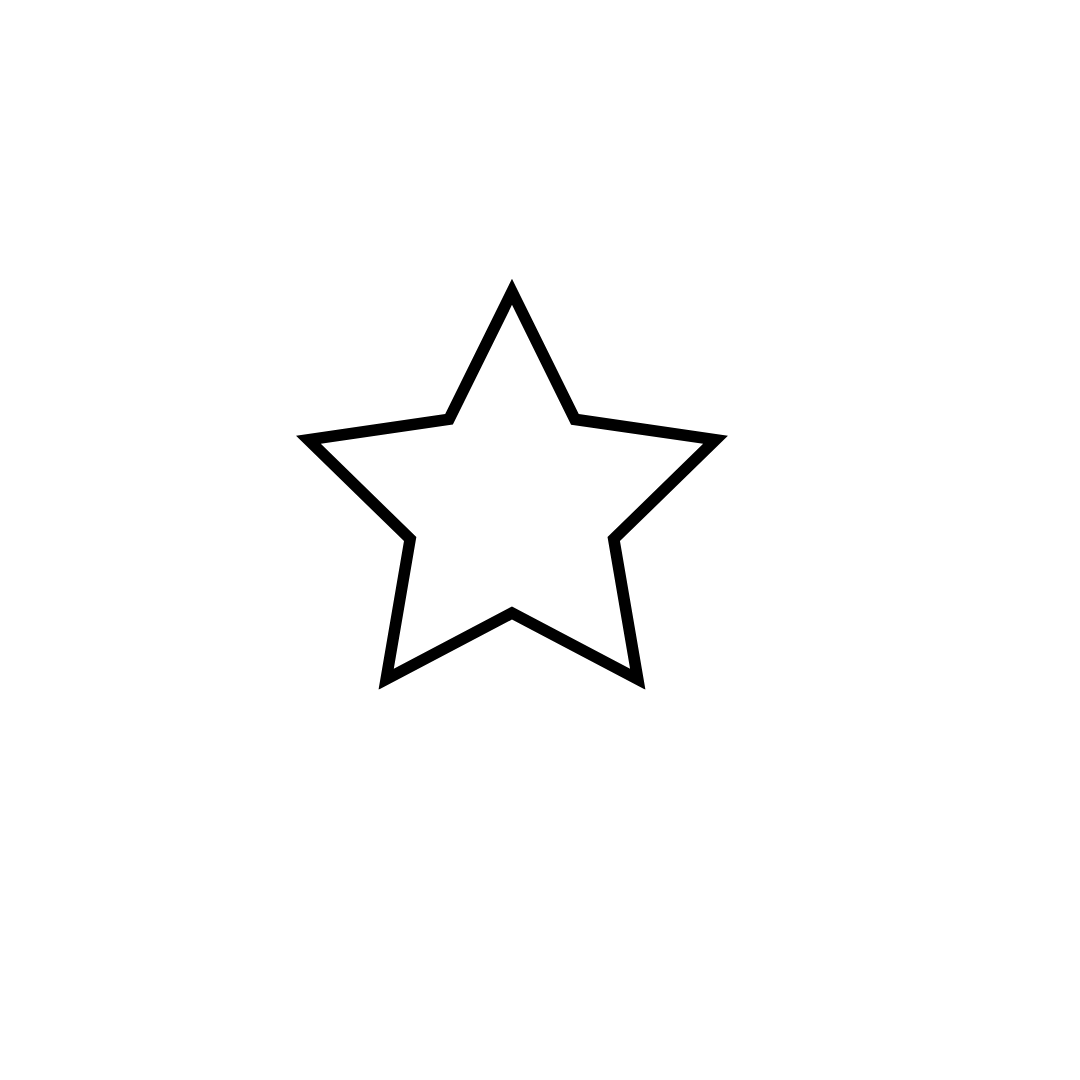 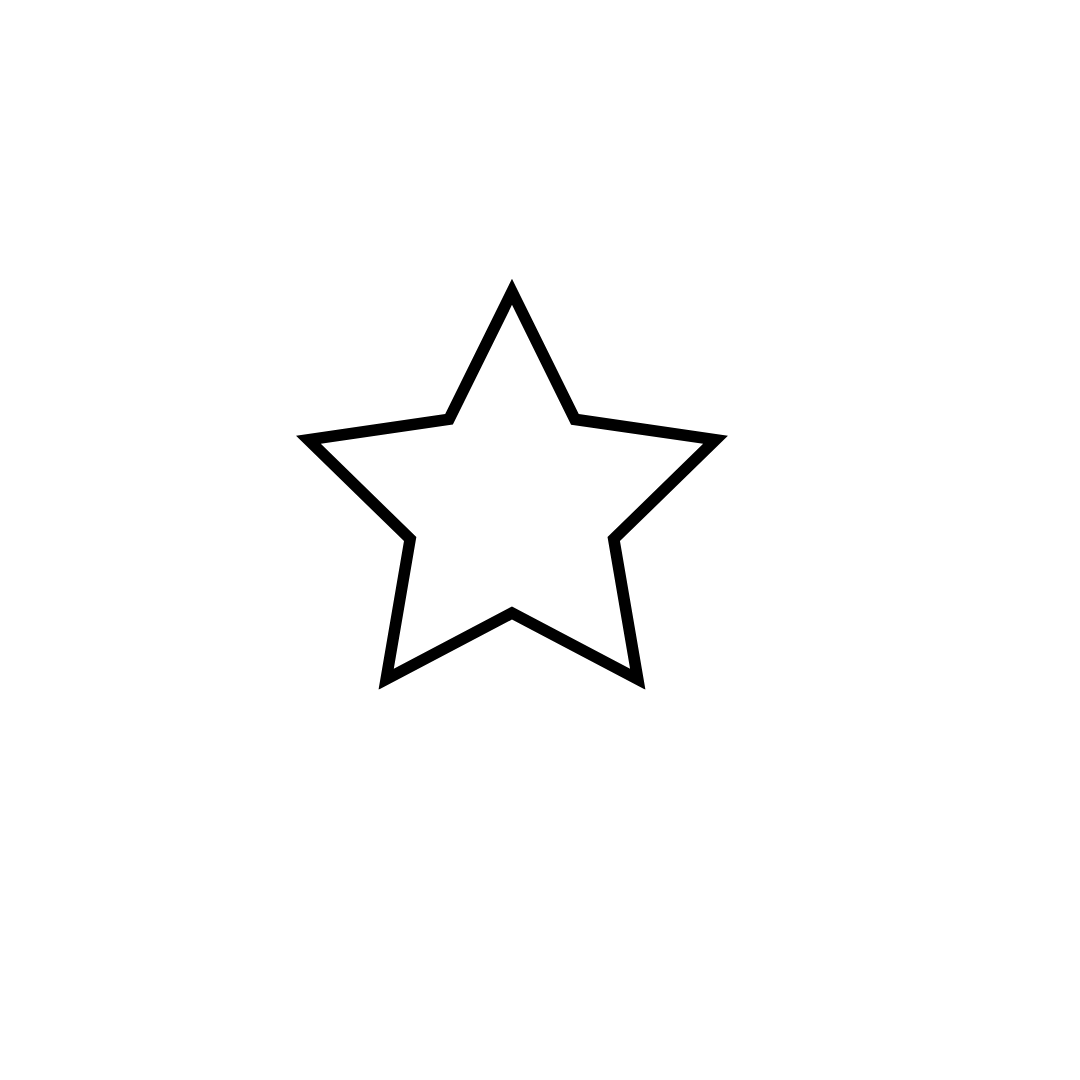 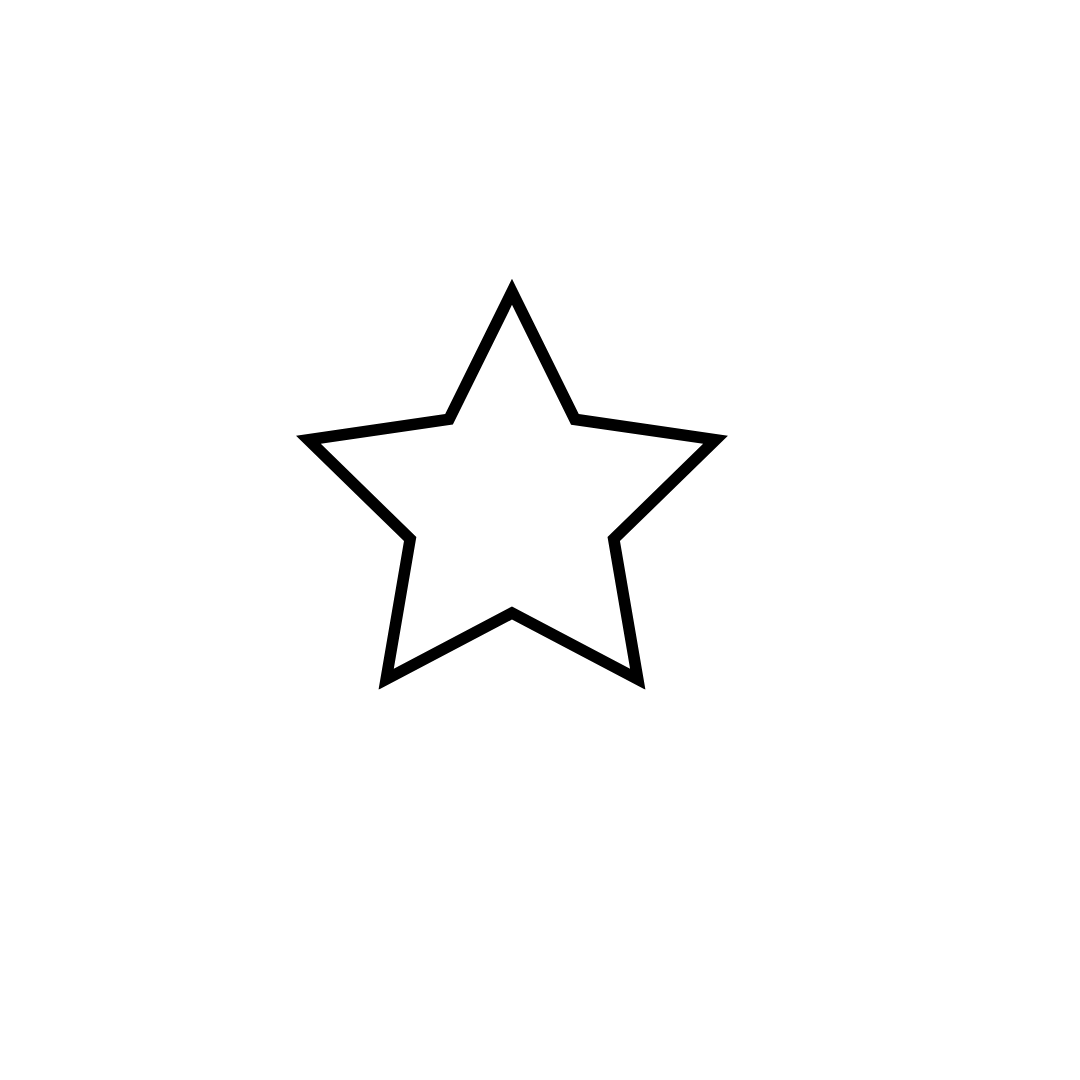 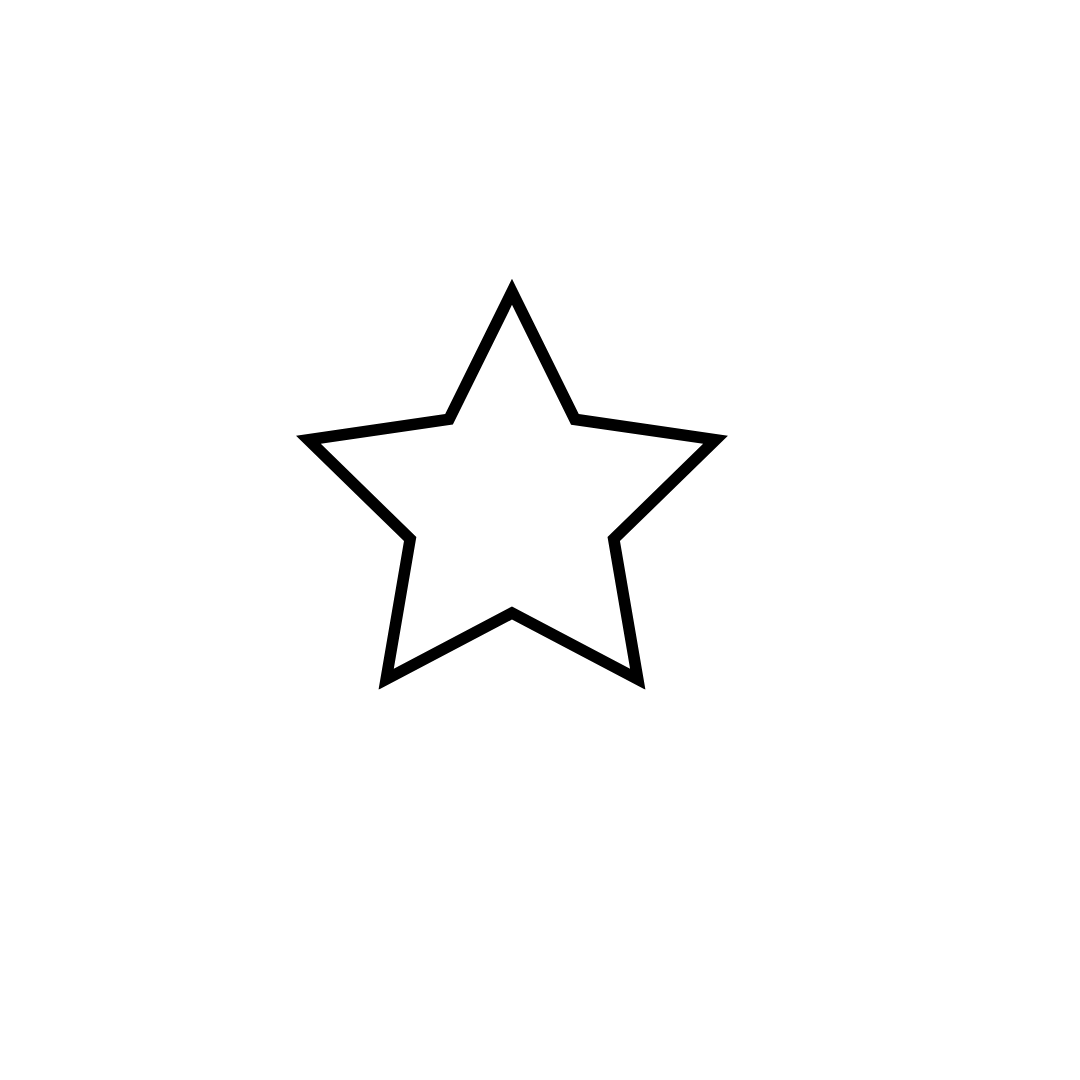 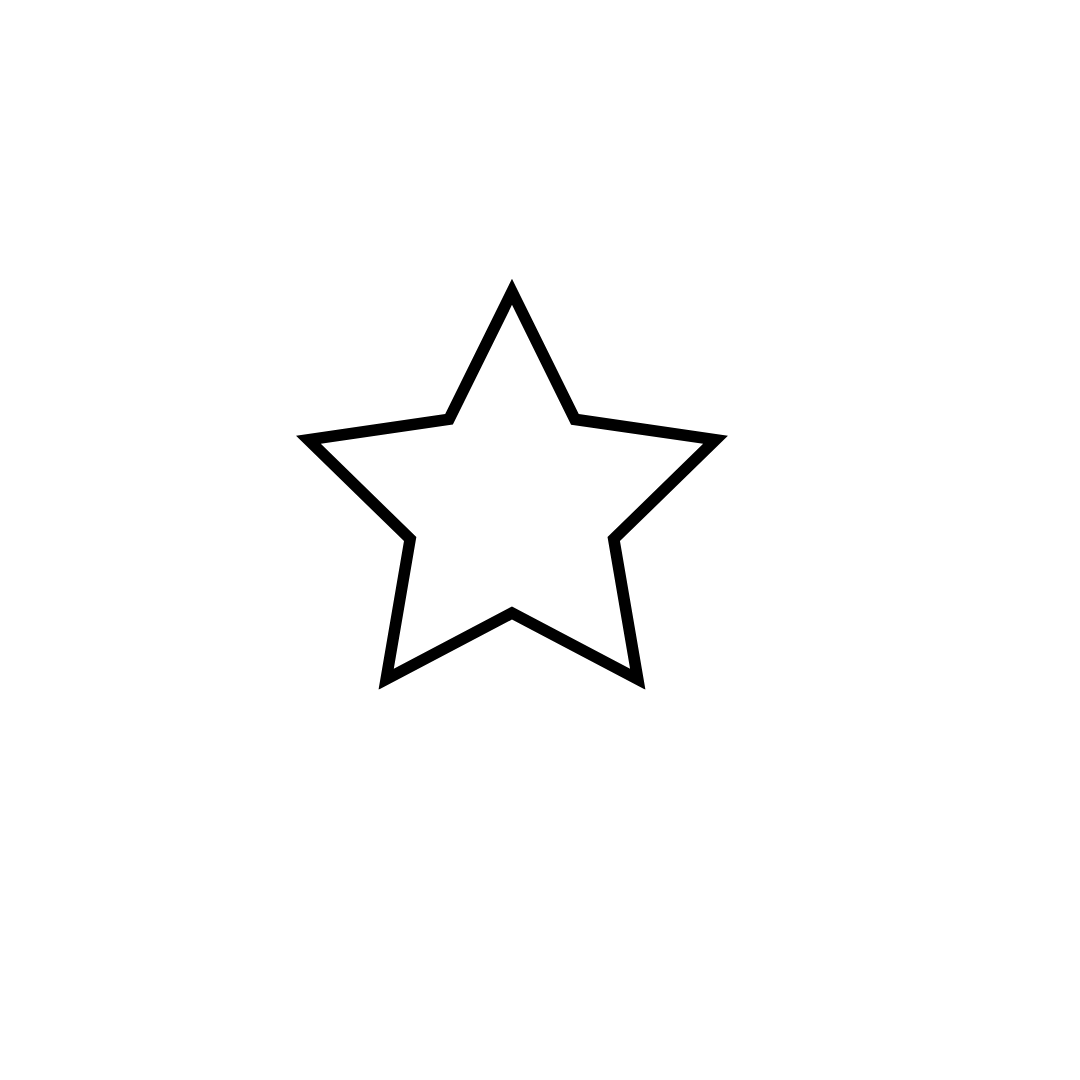 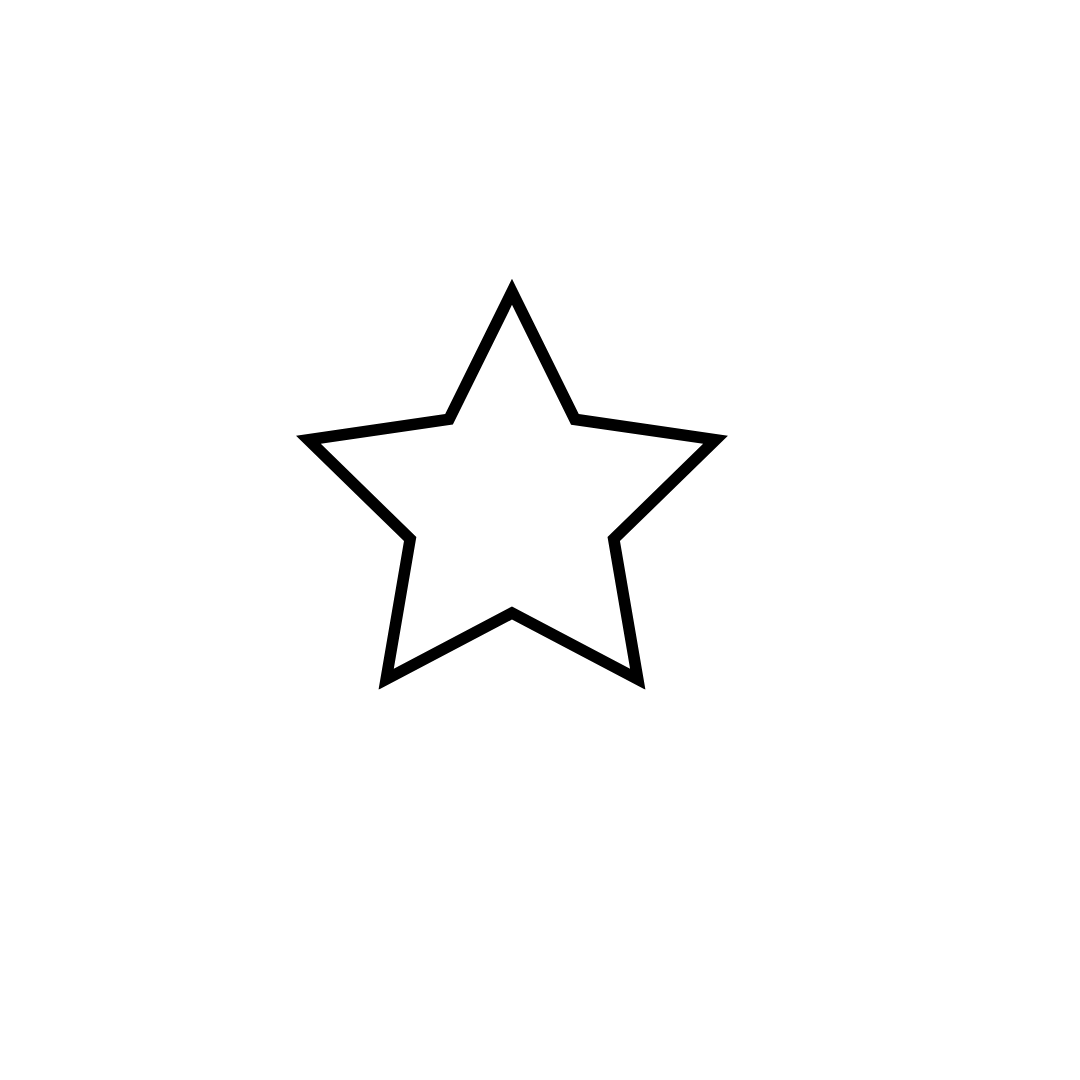 Alumno/a 21
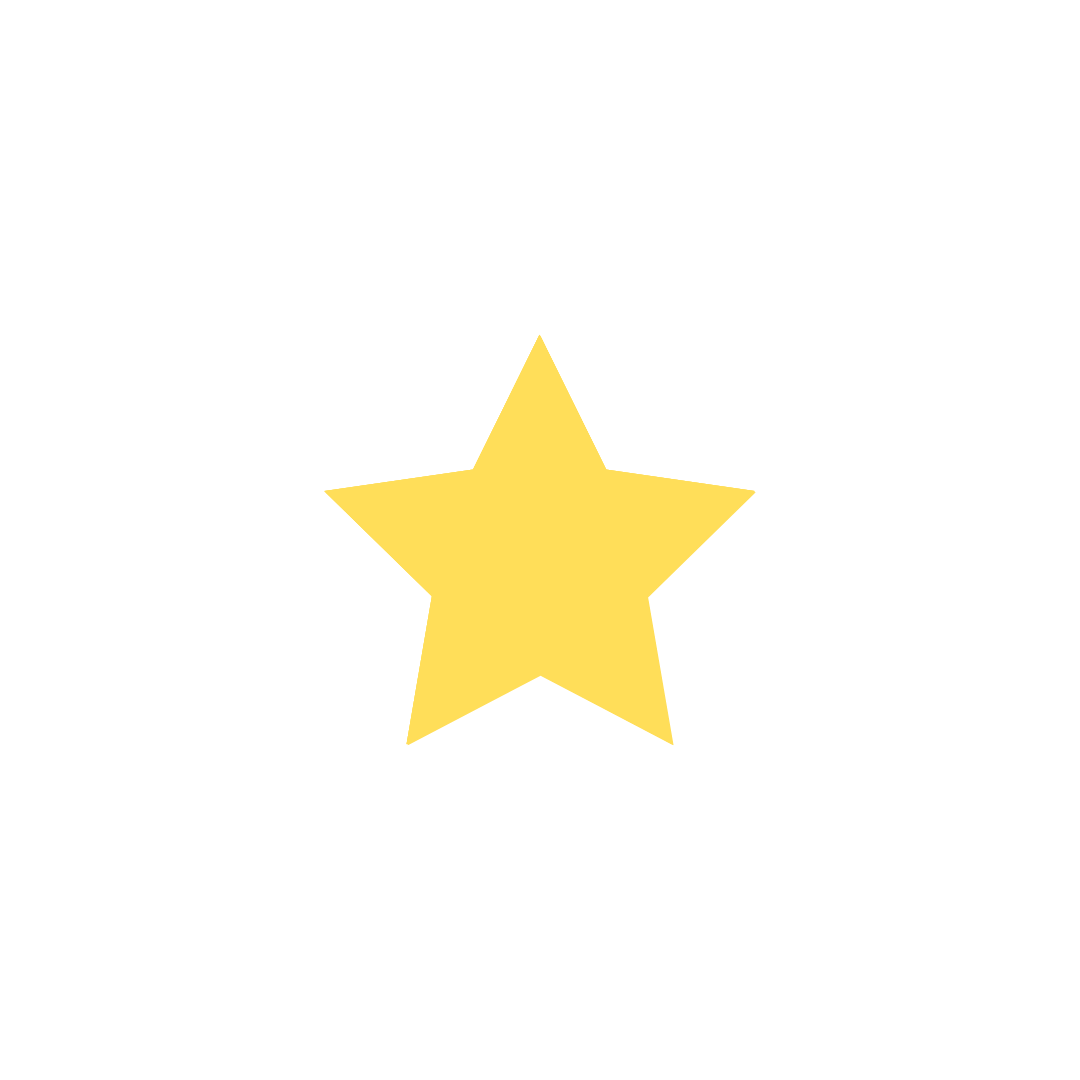 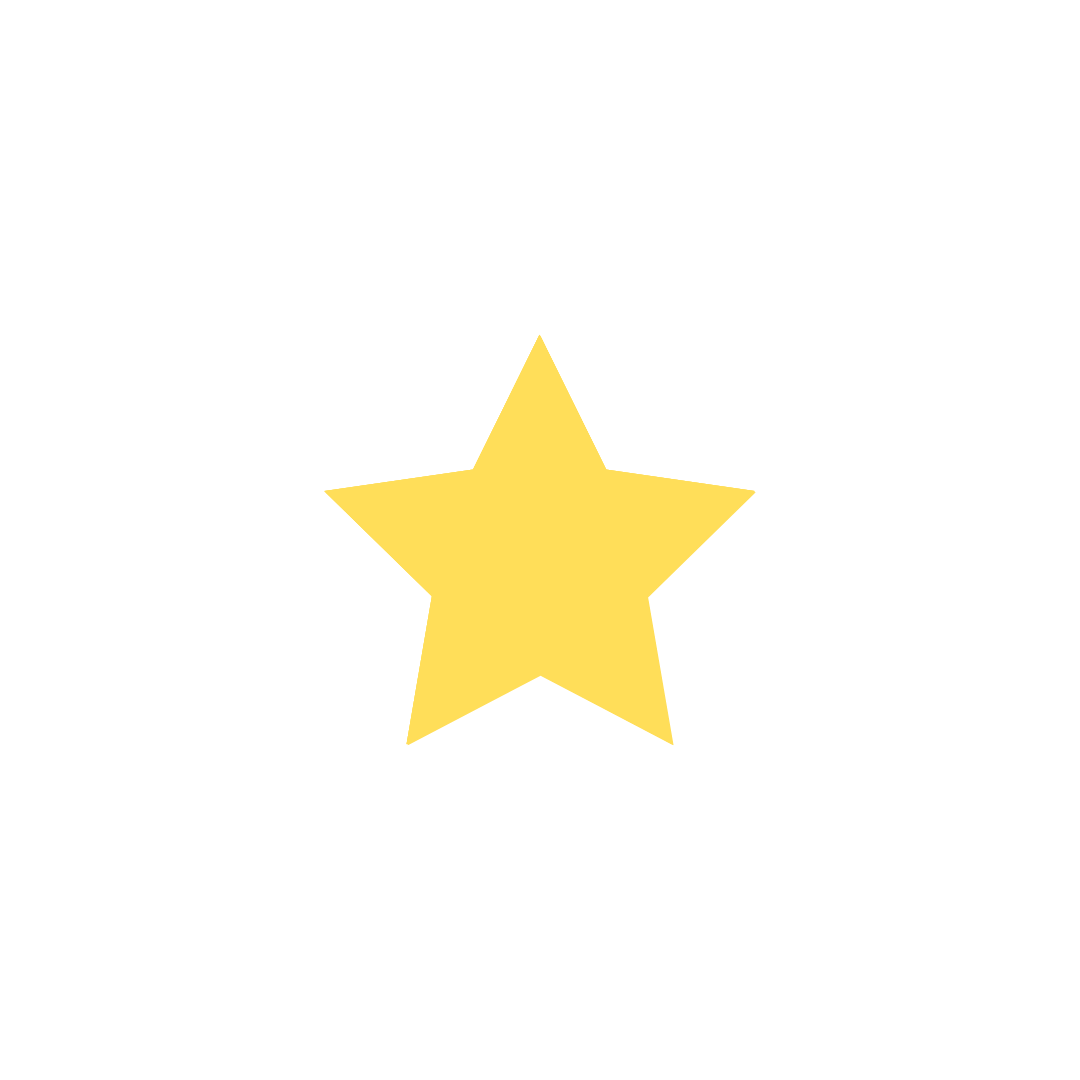 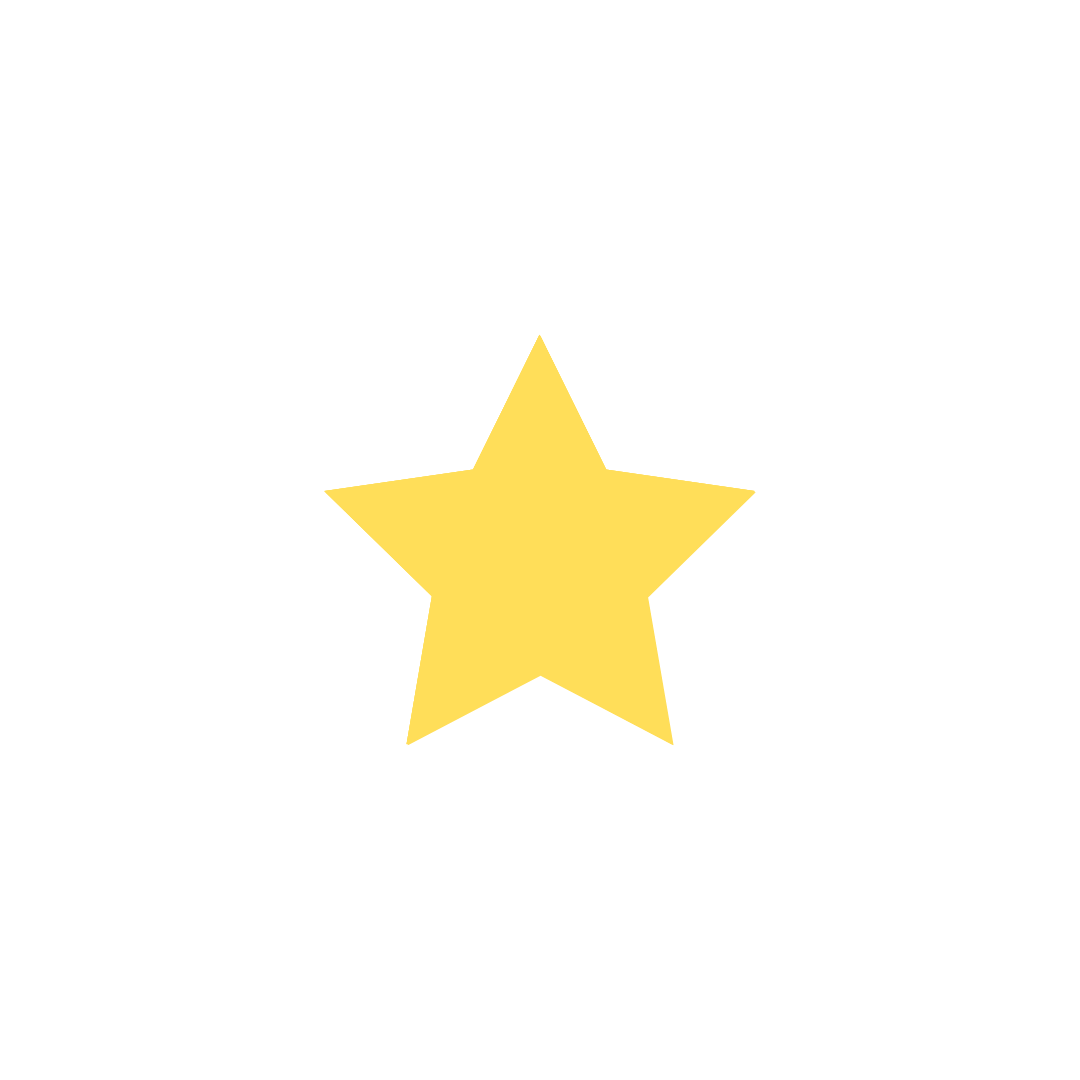 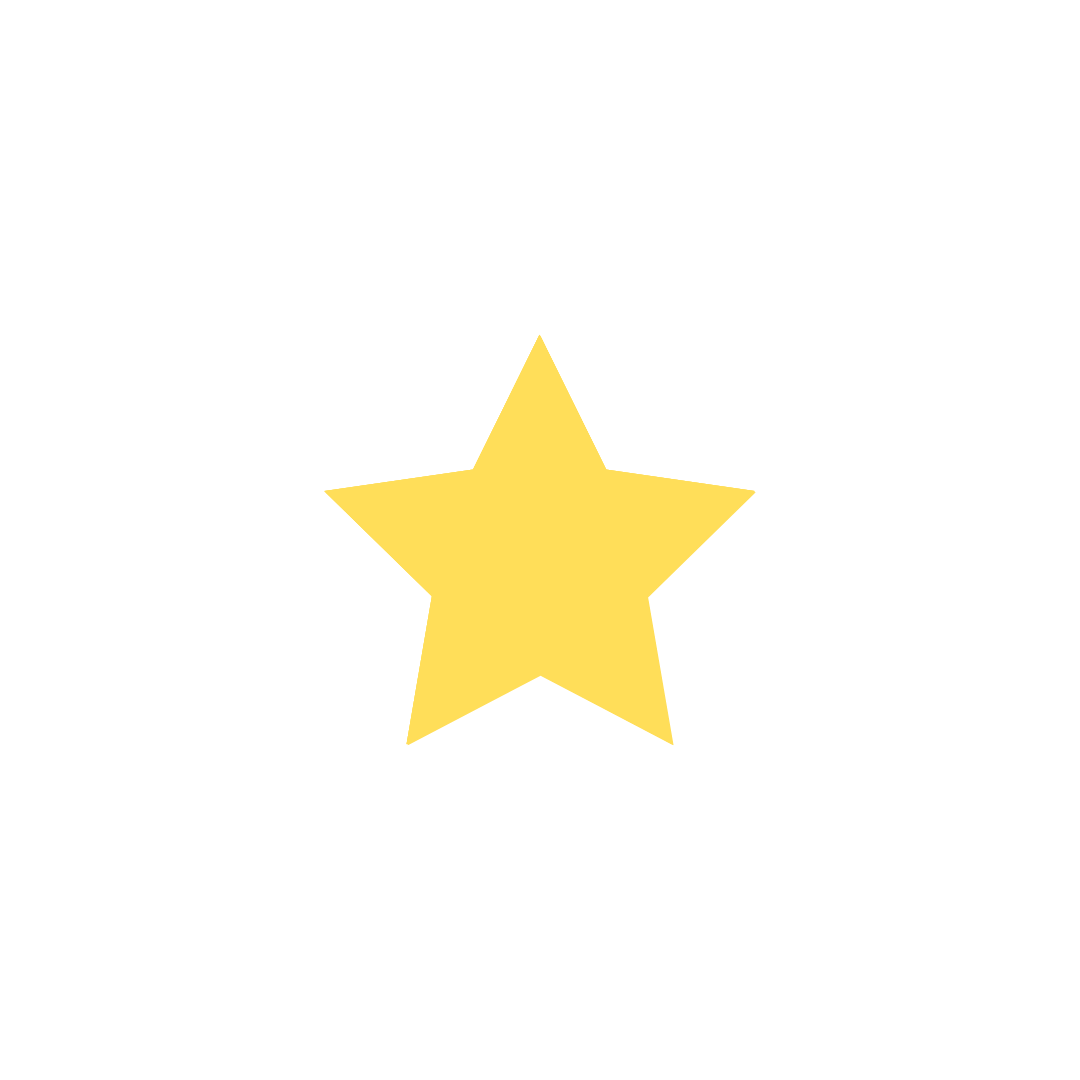 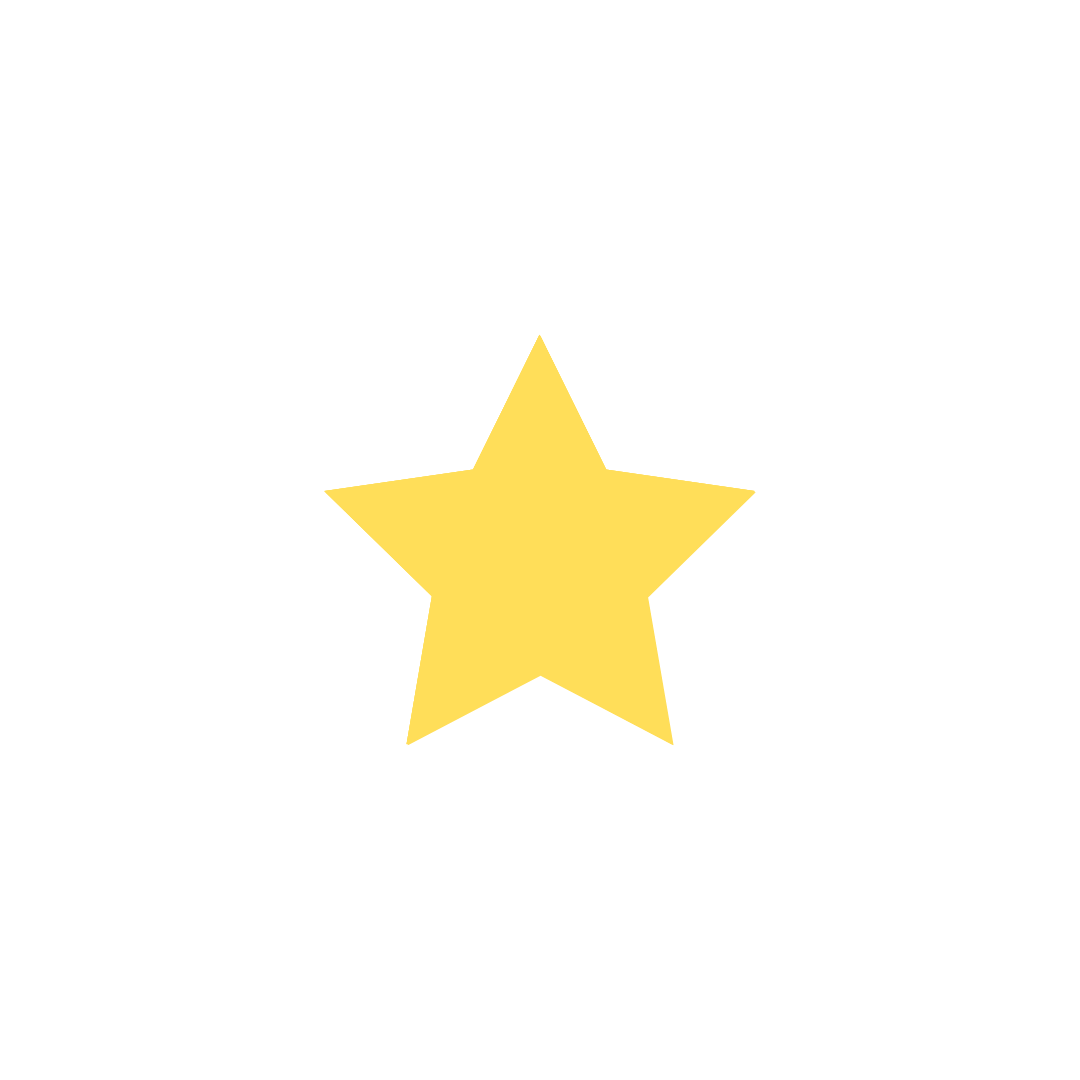 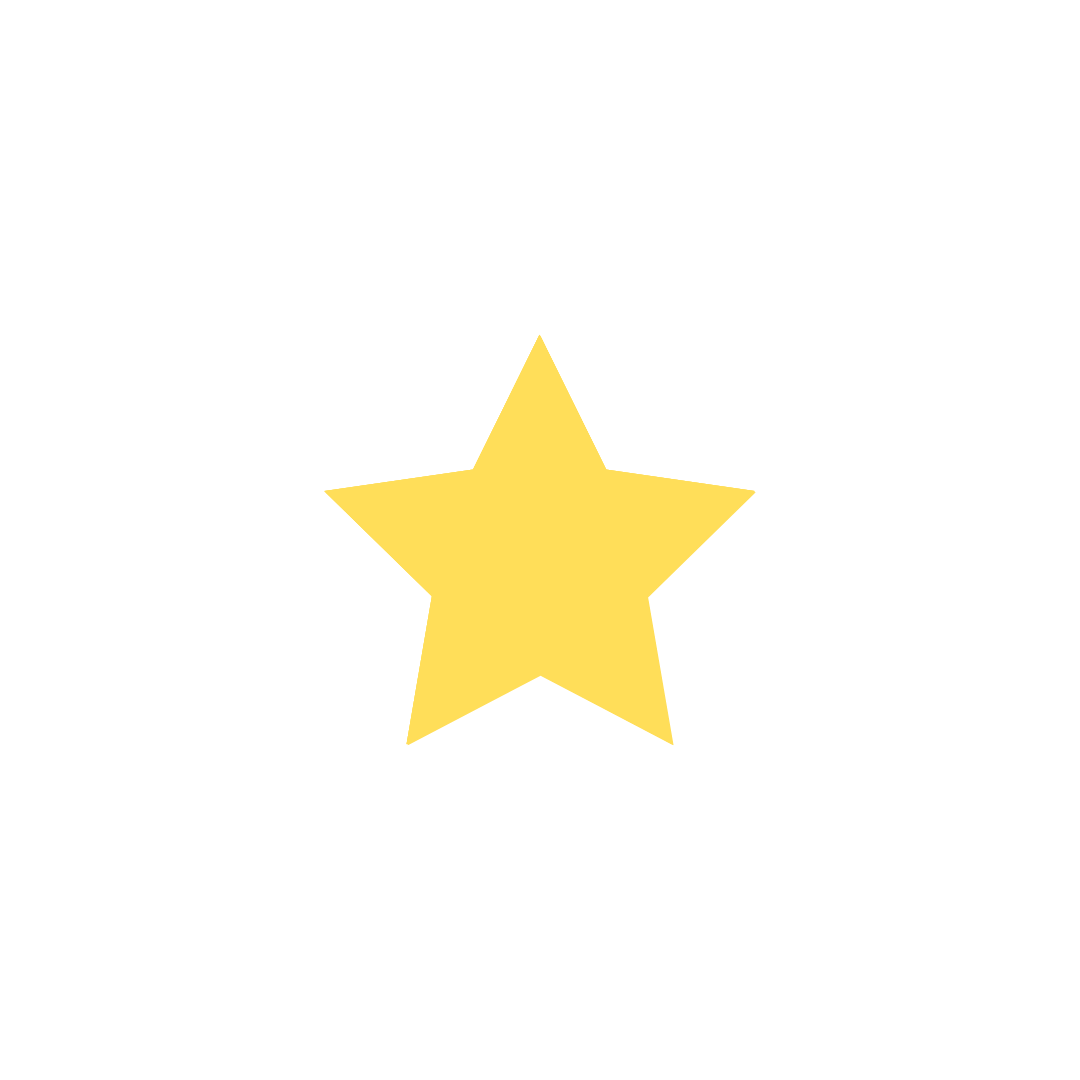 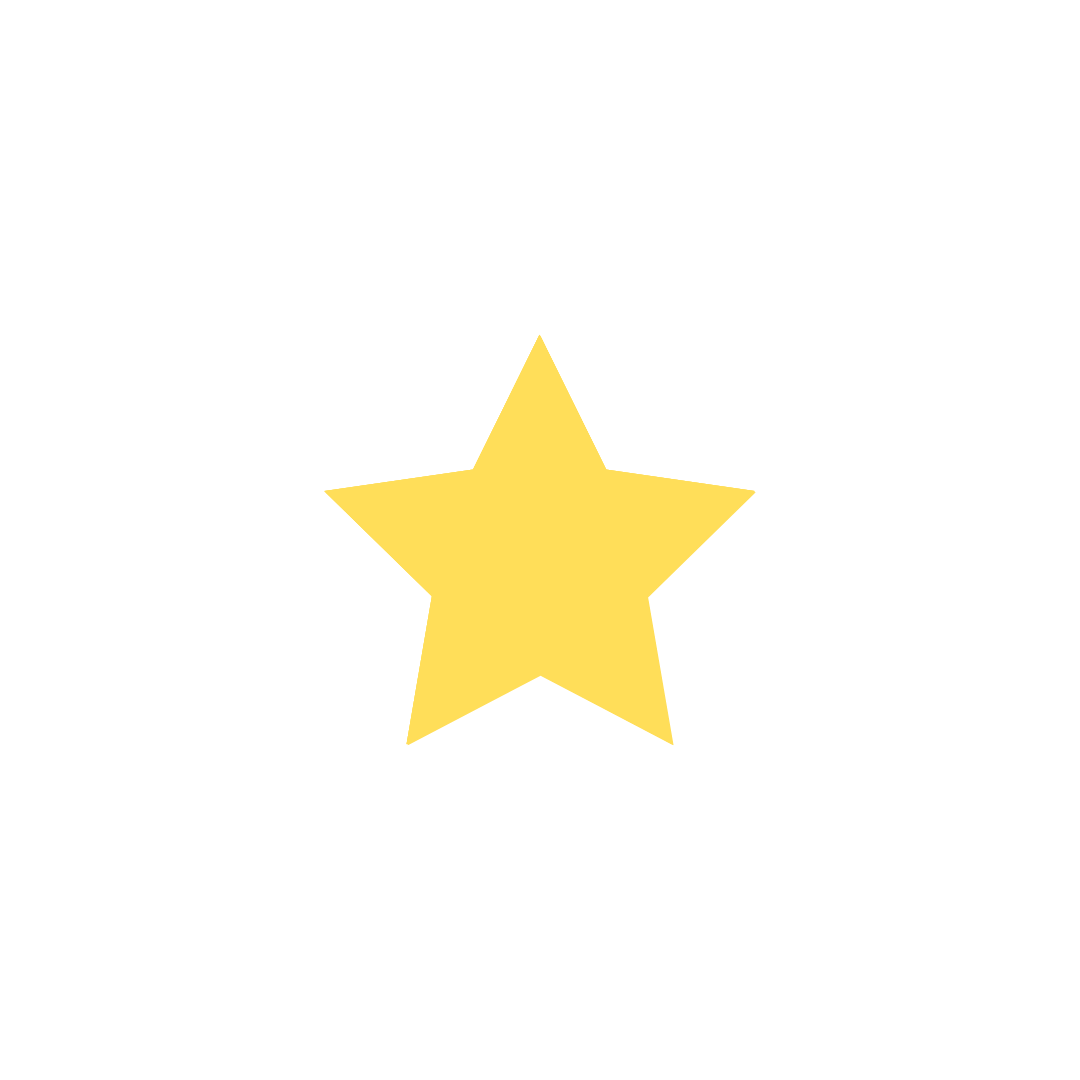 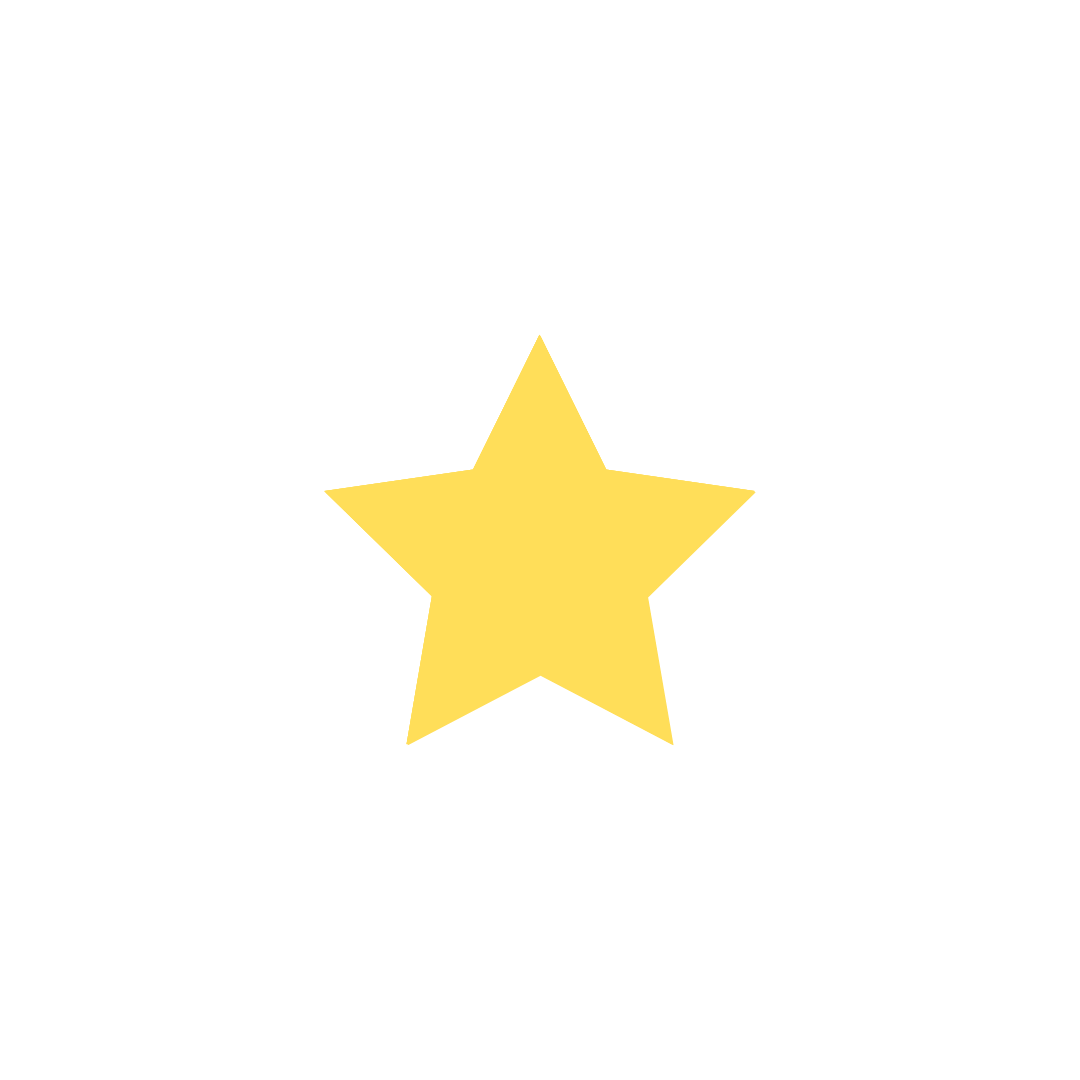 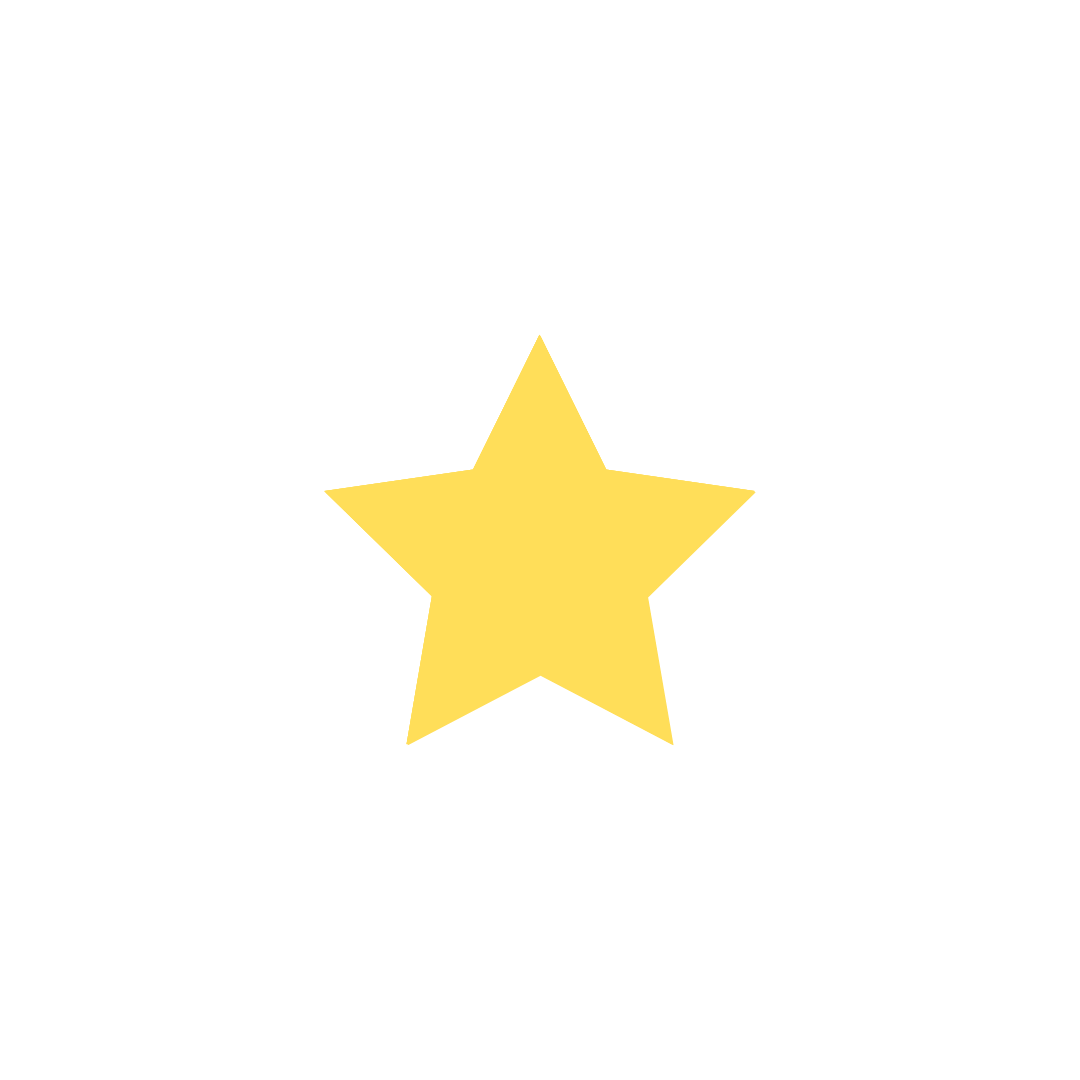 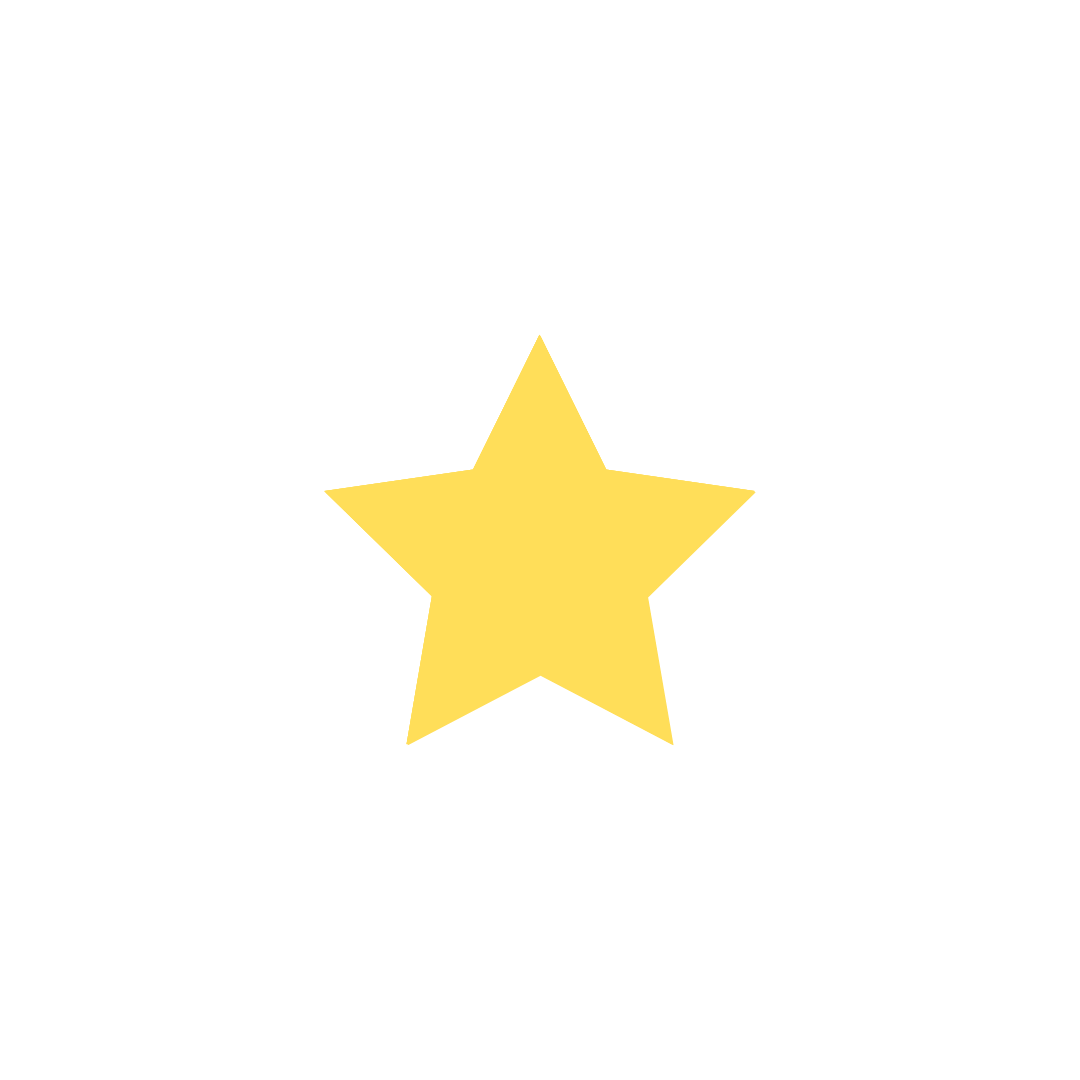 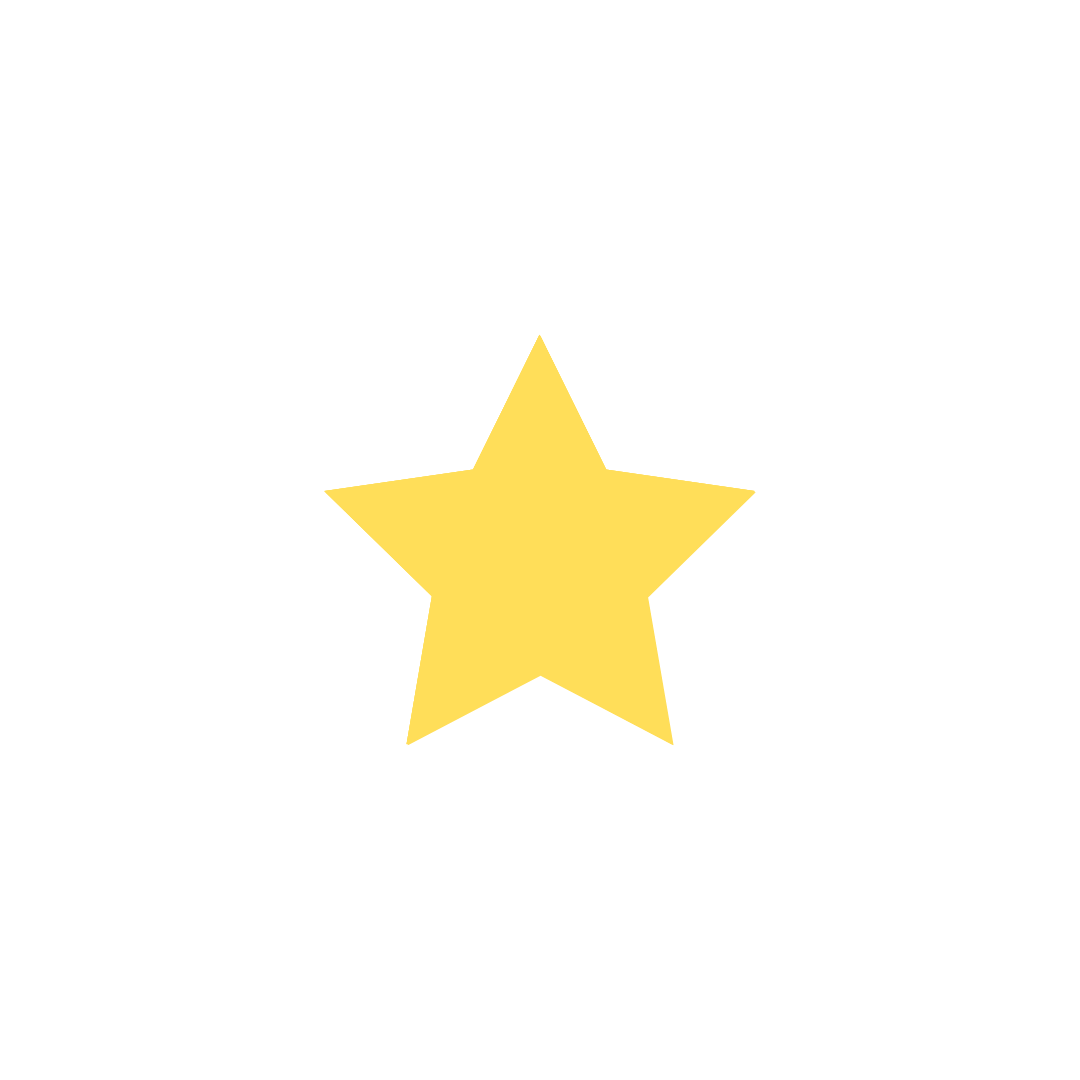 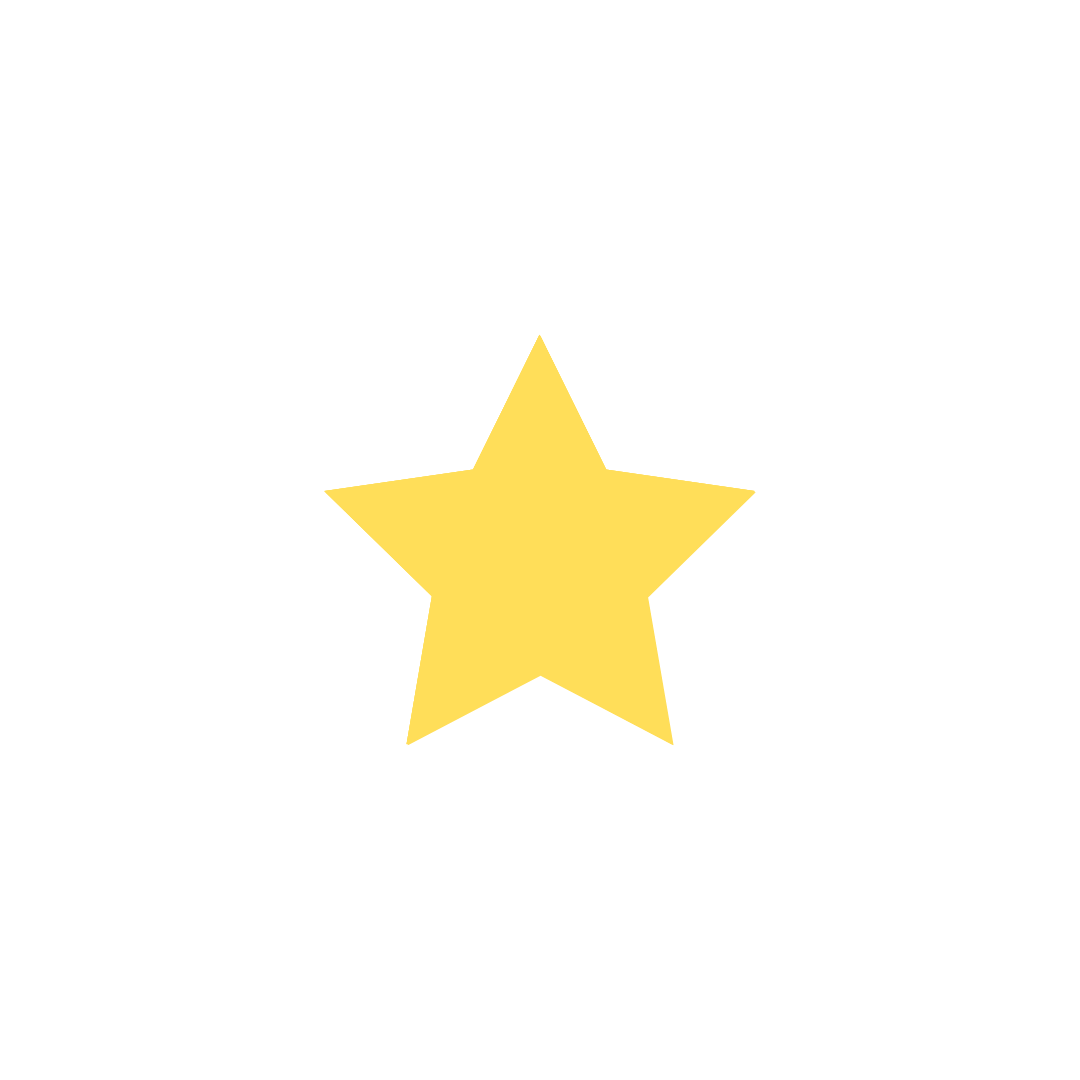 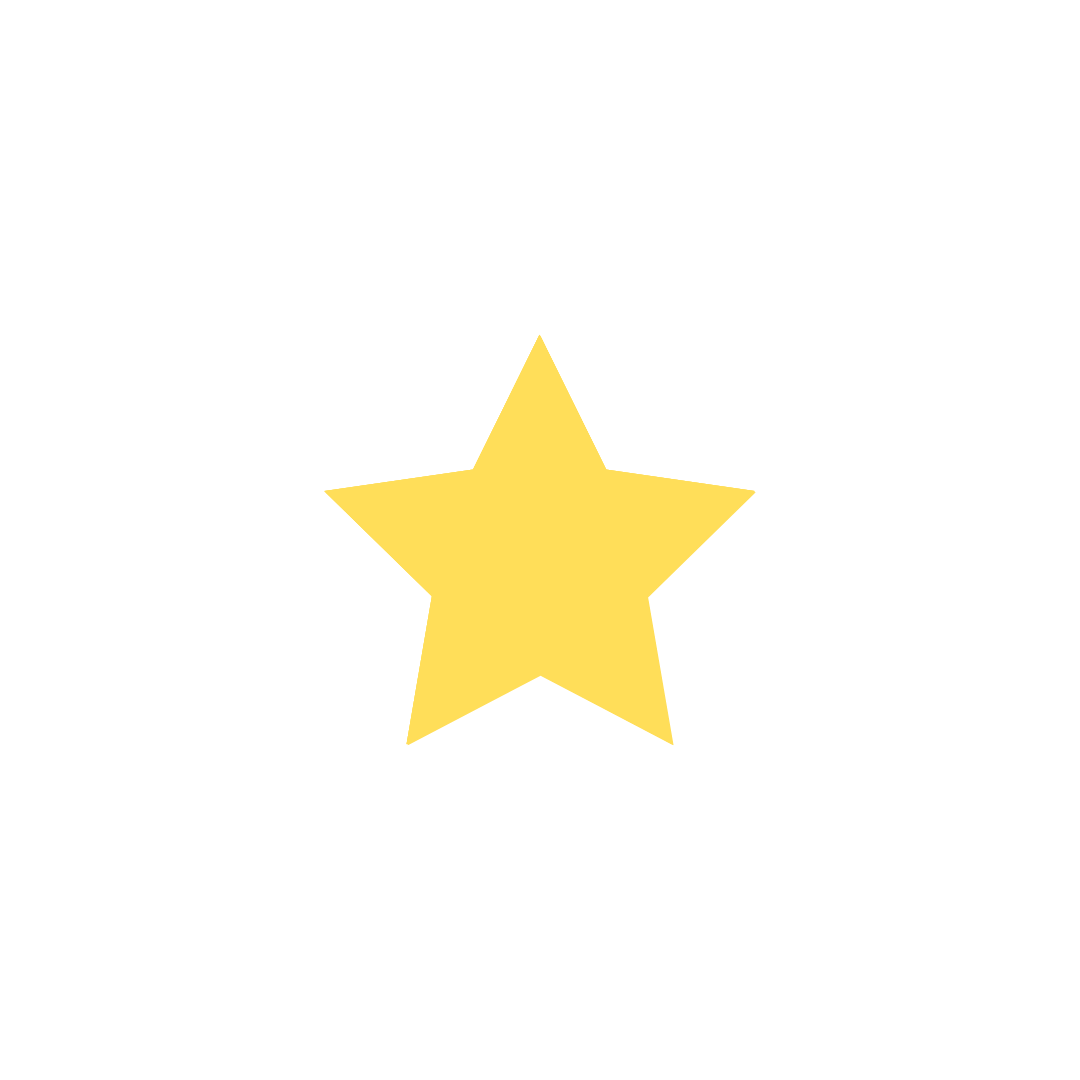 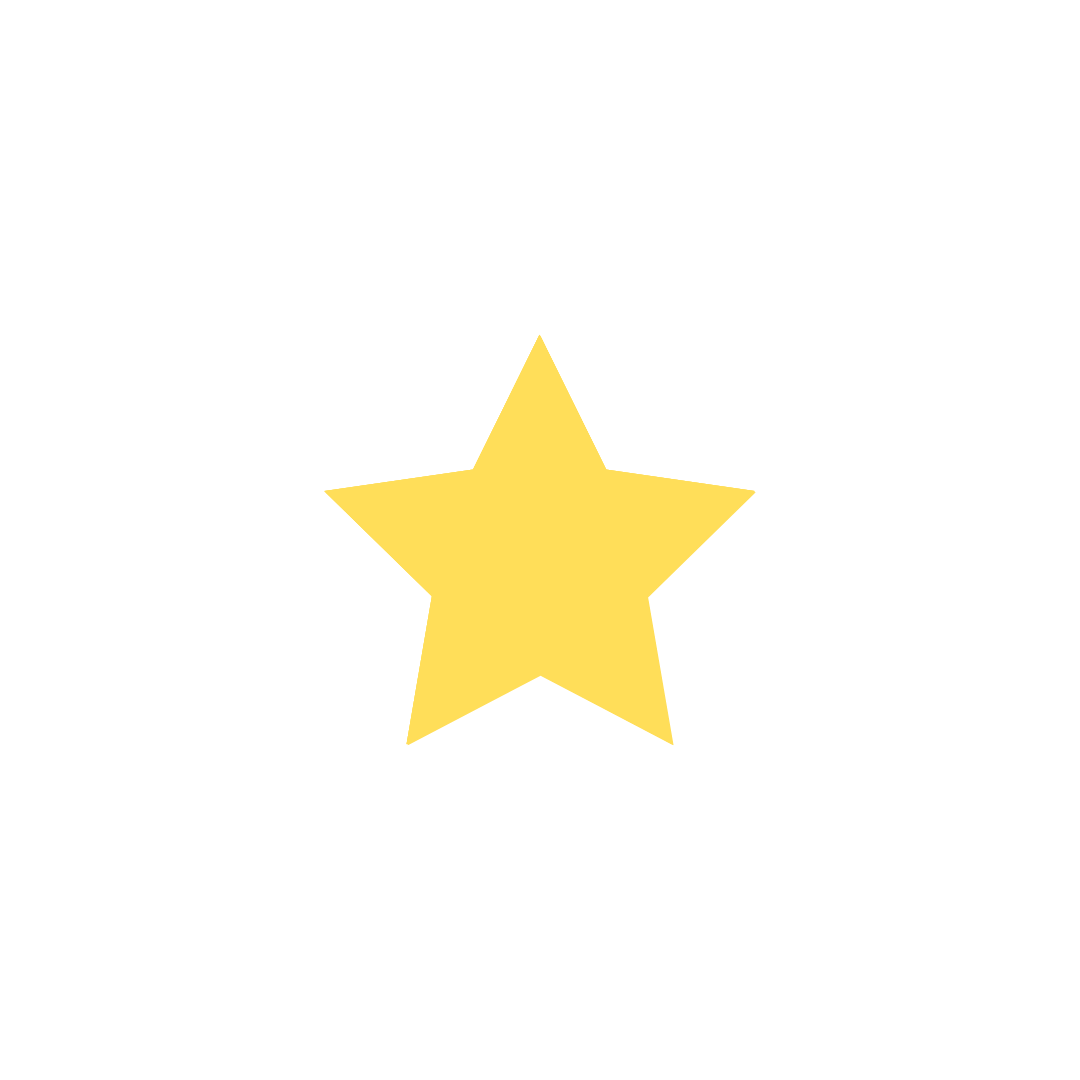 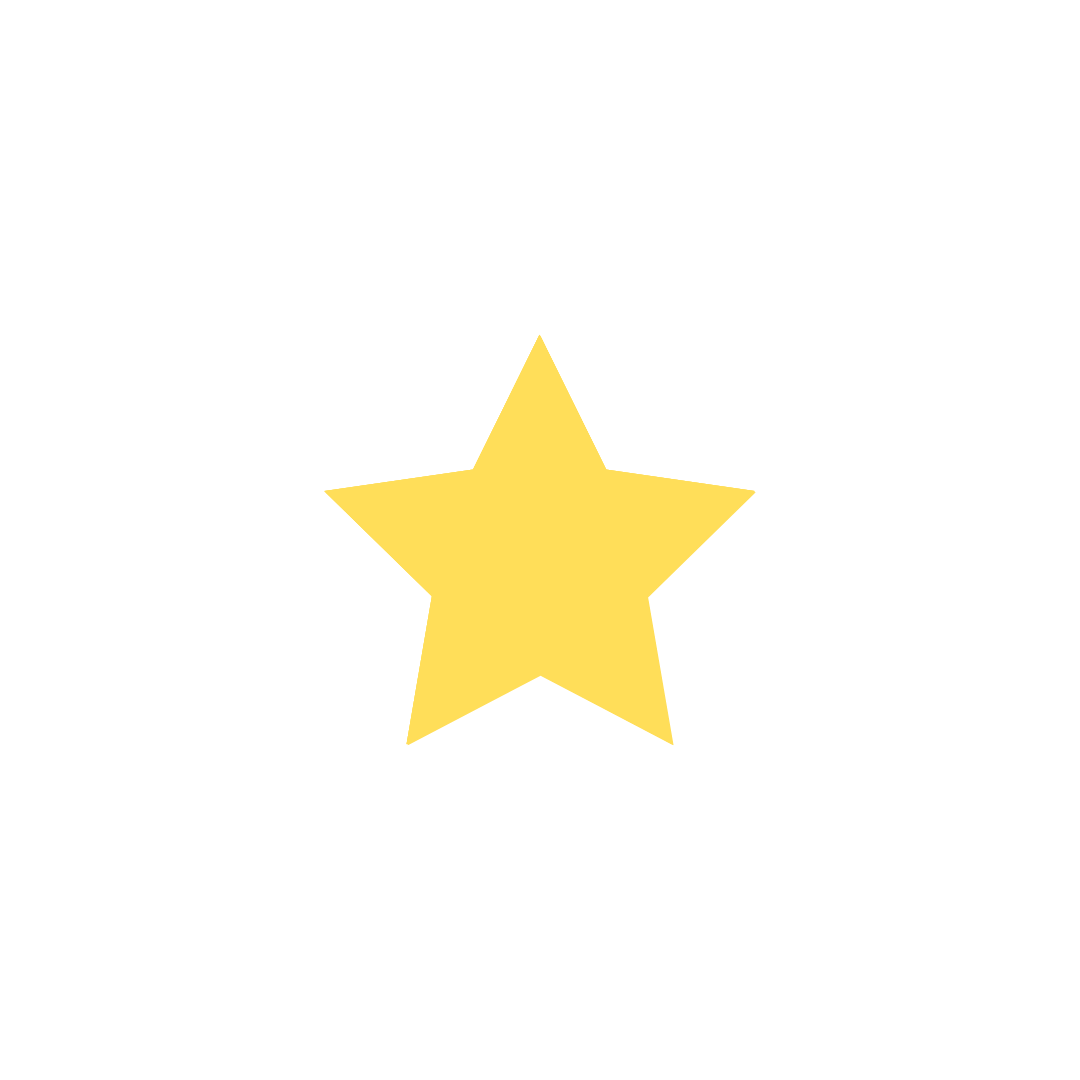 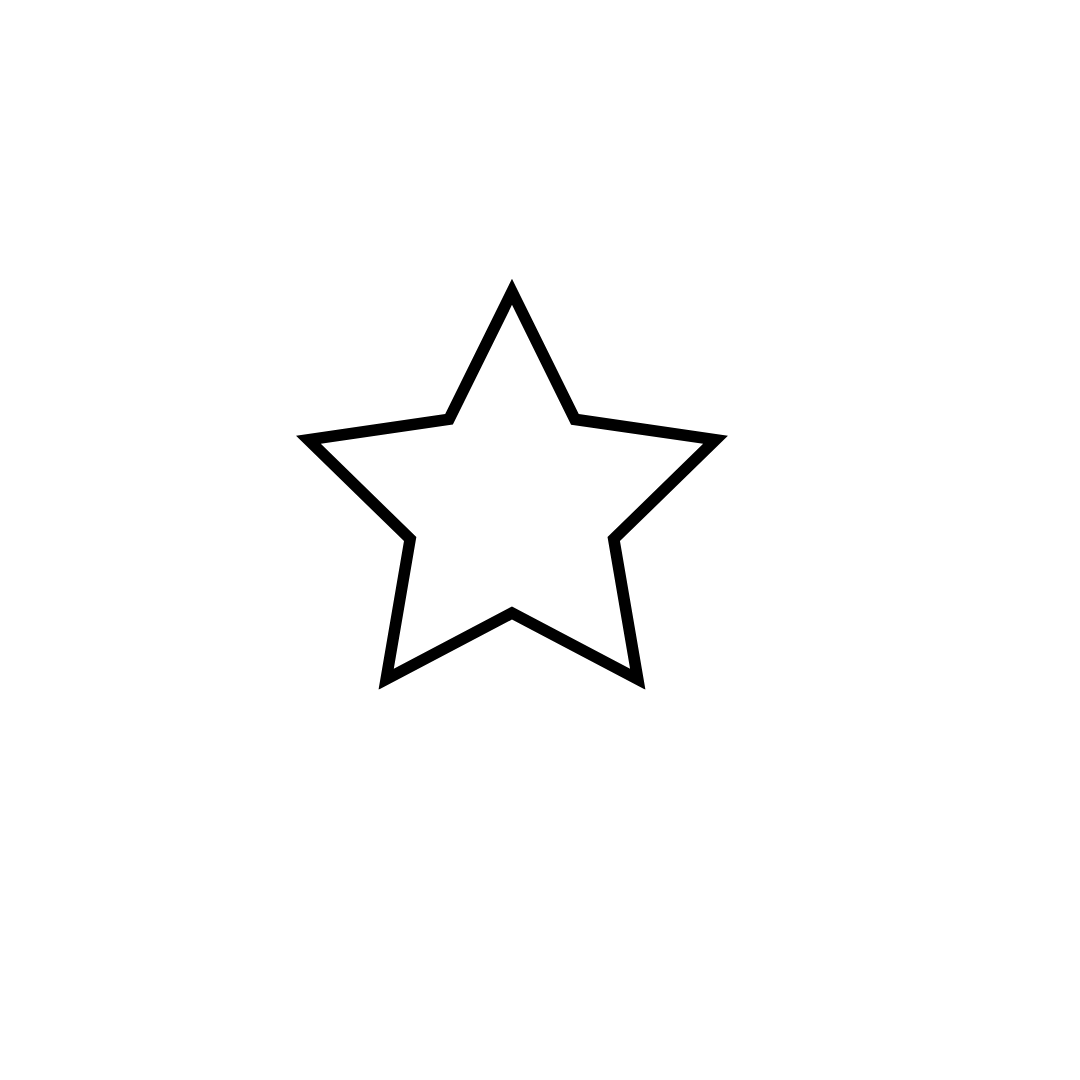 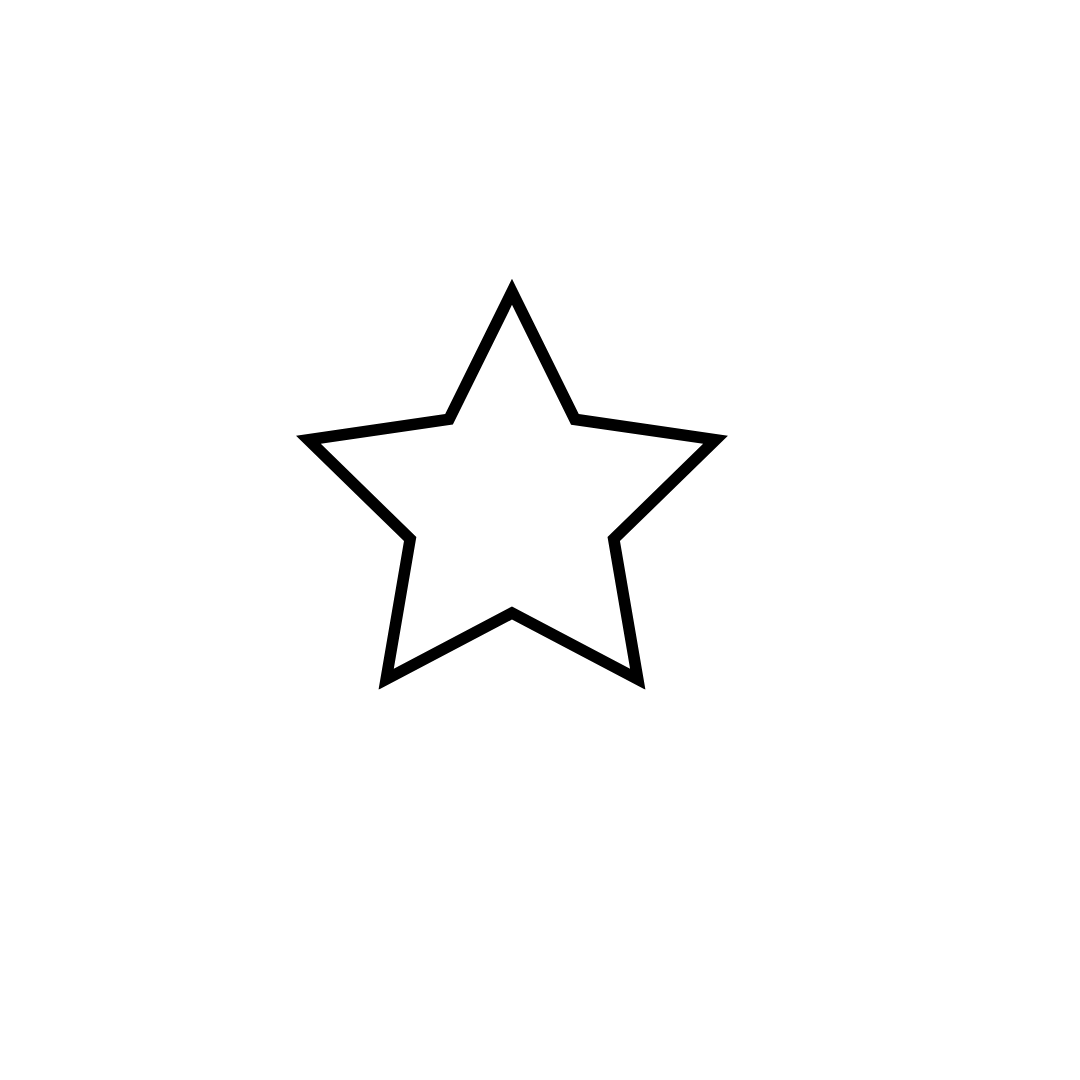 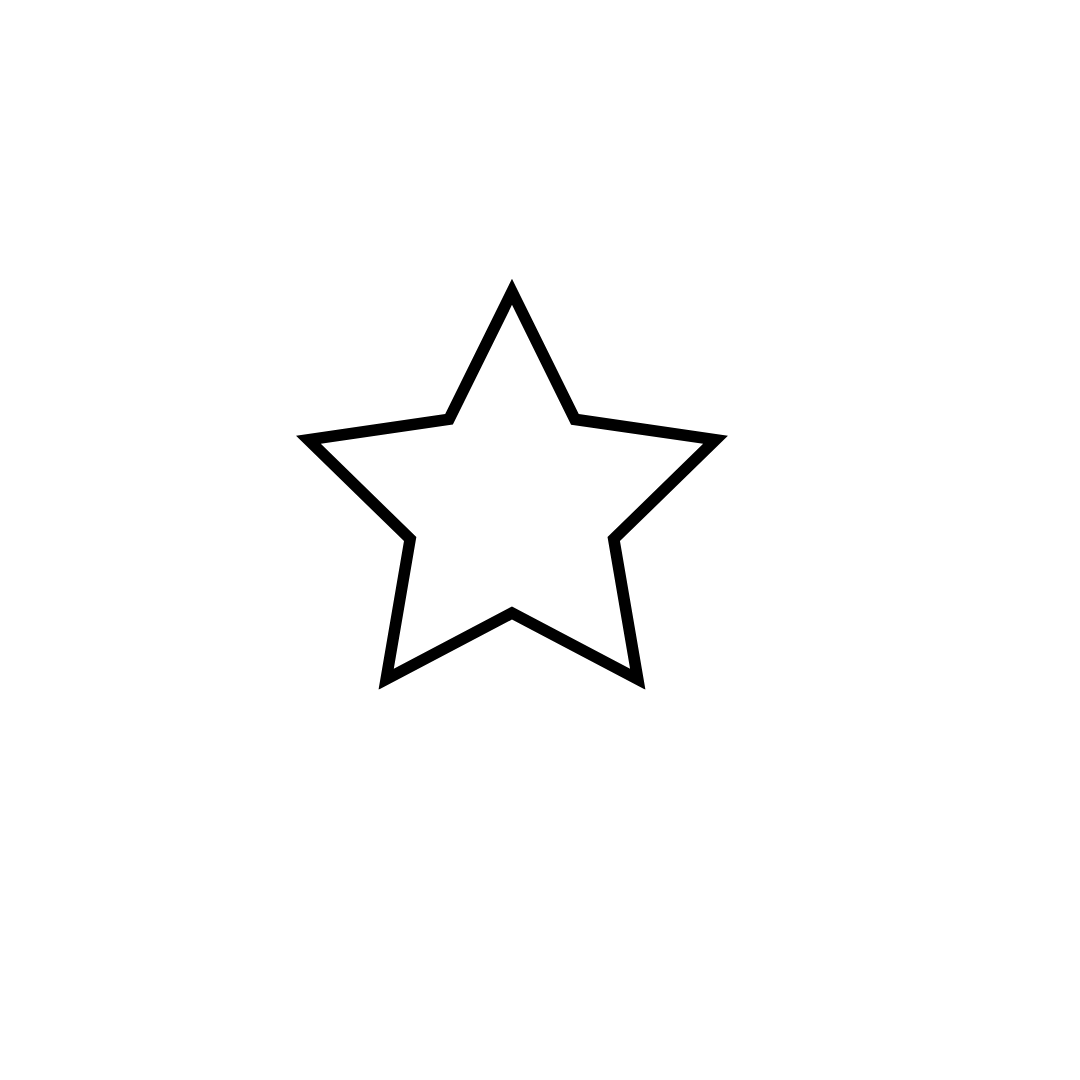 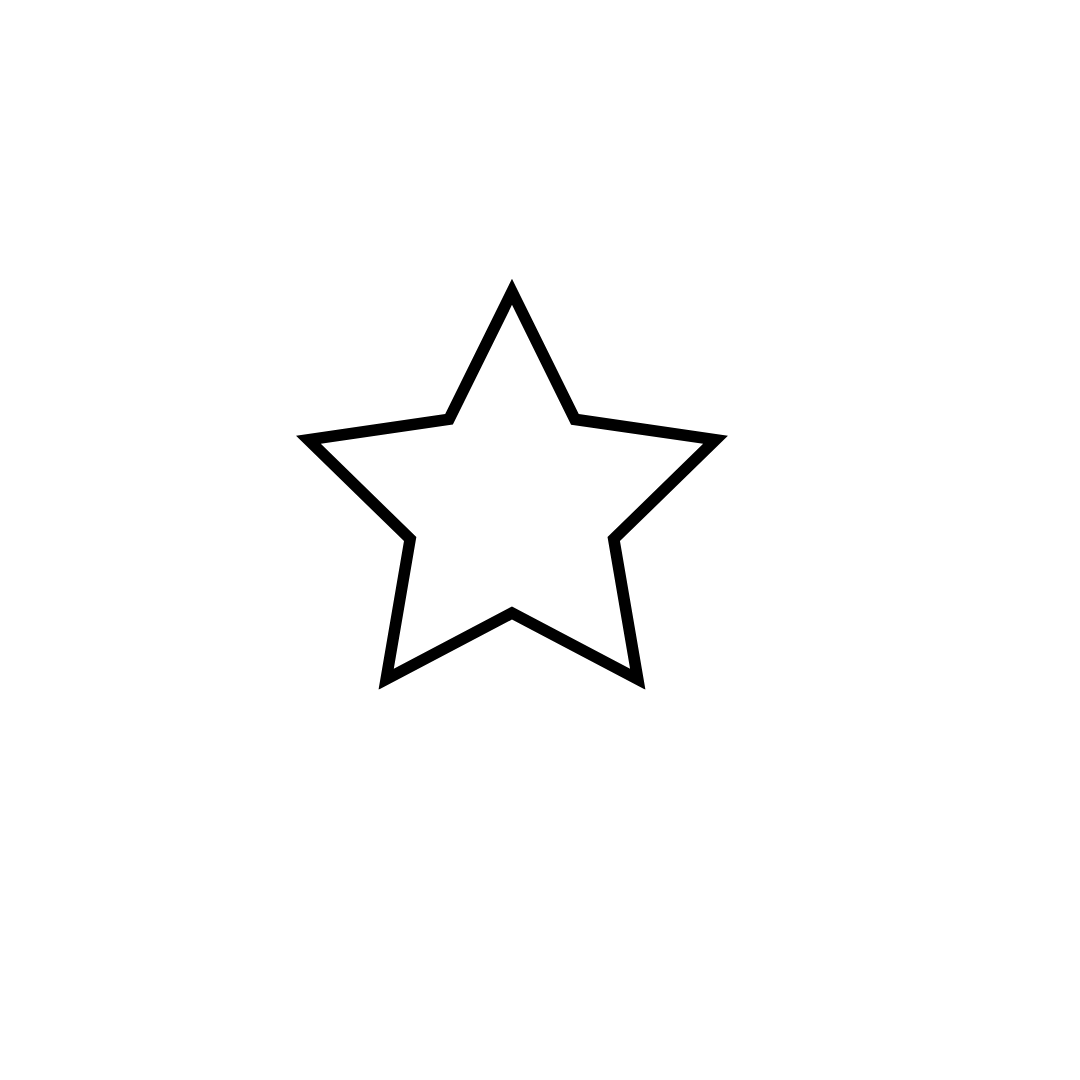 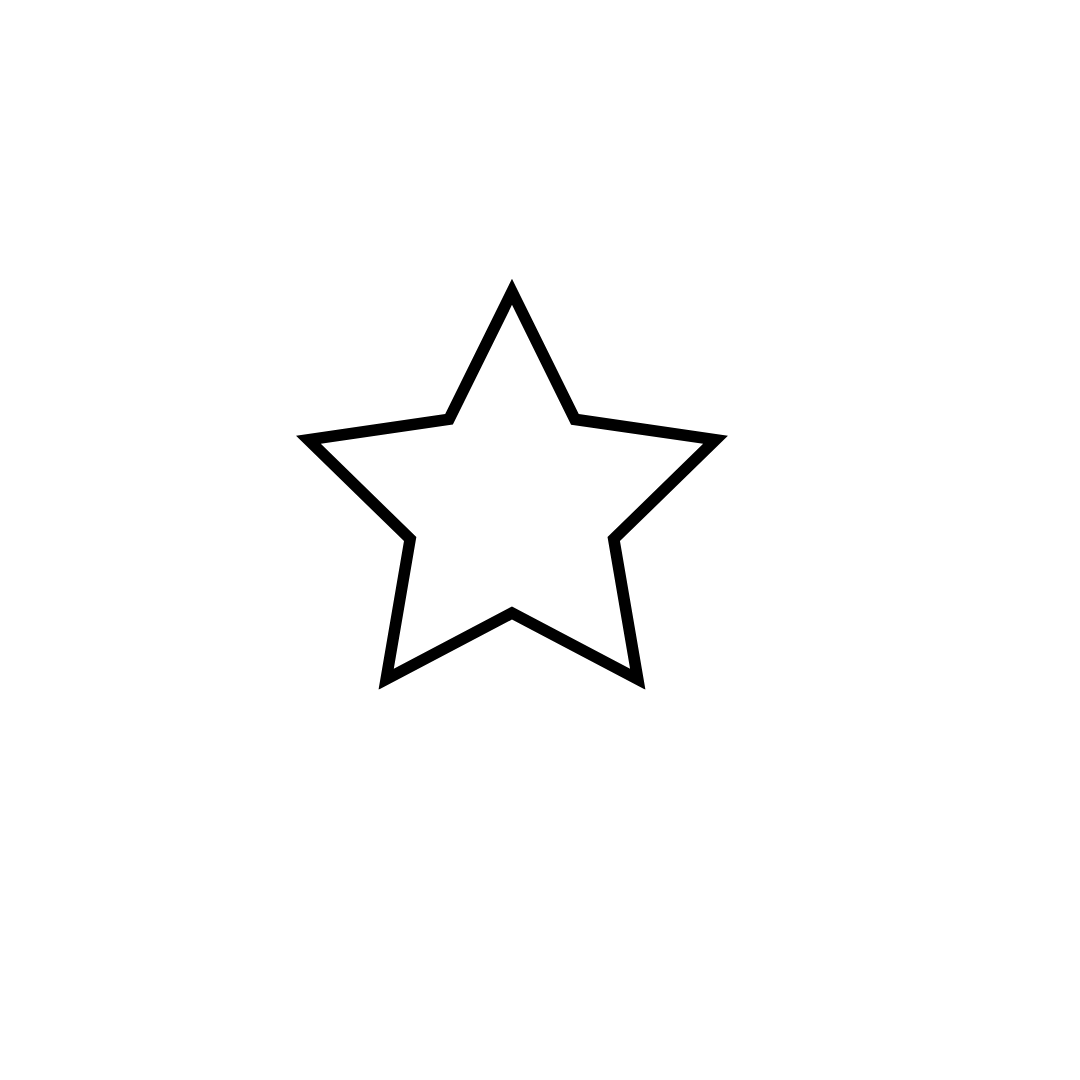 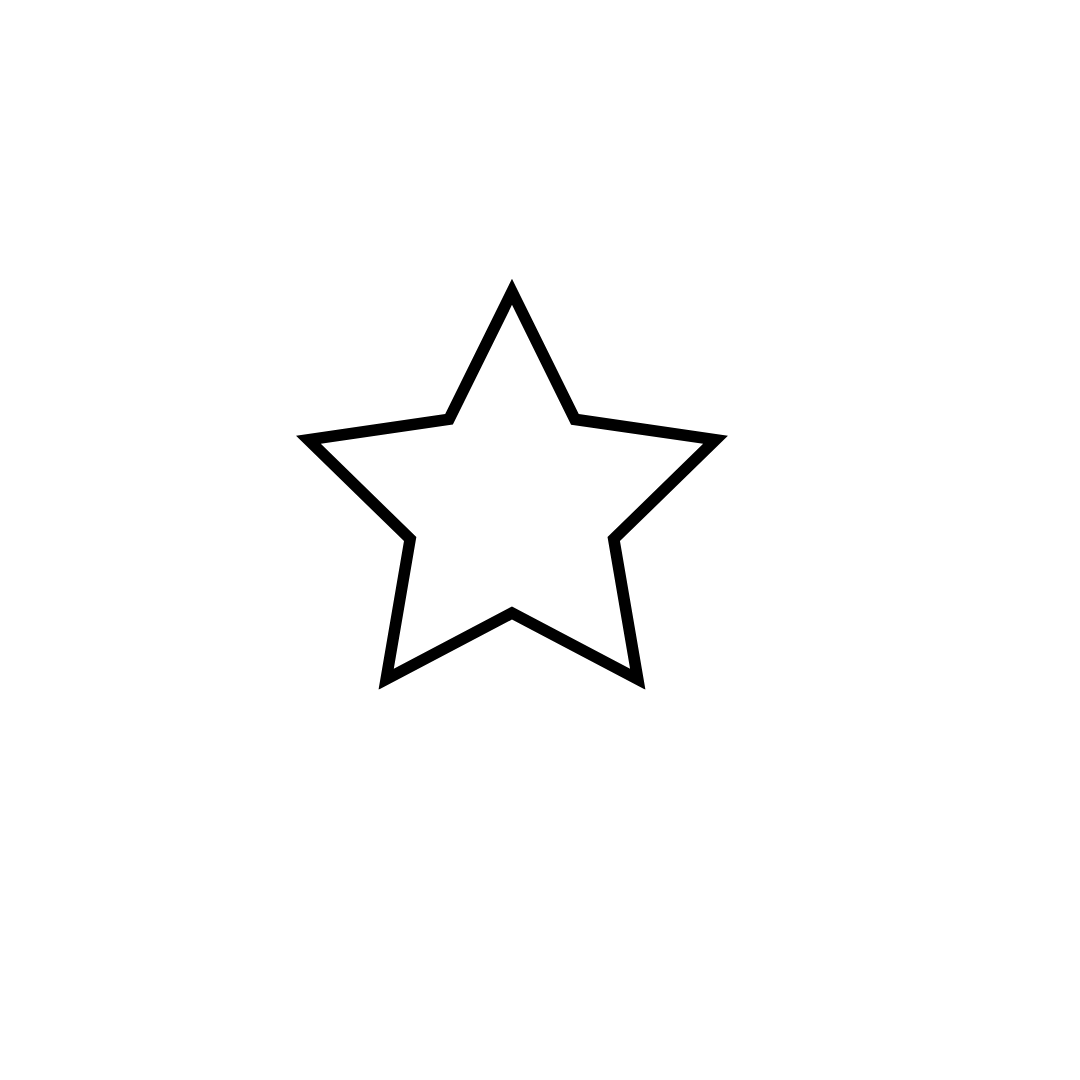 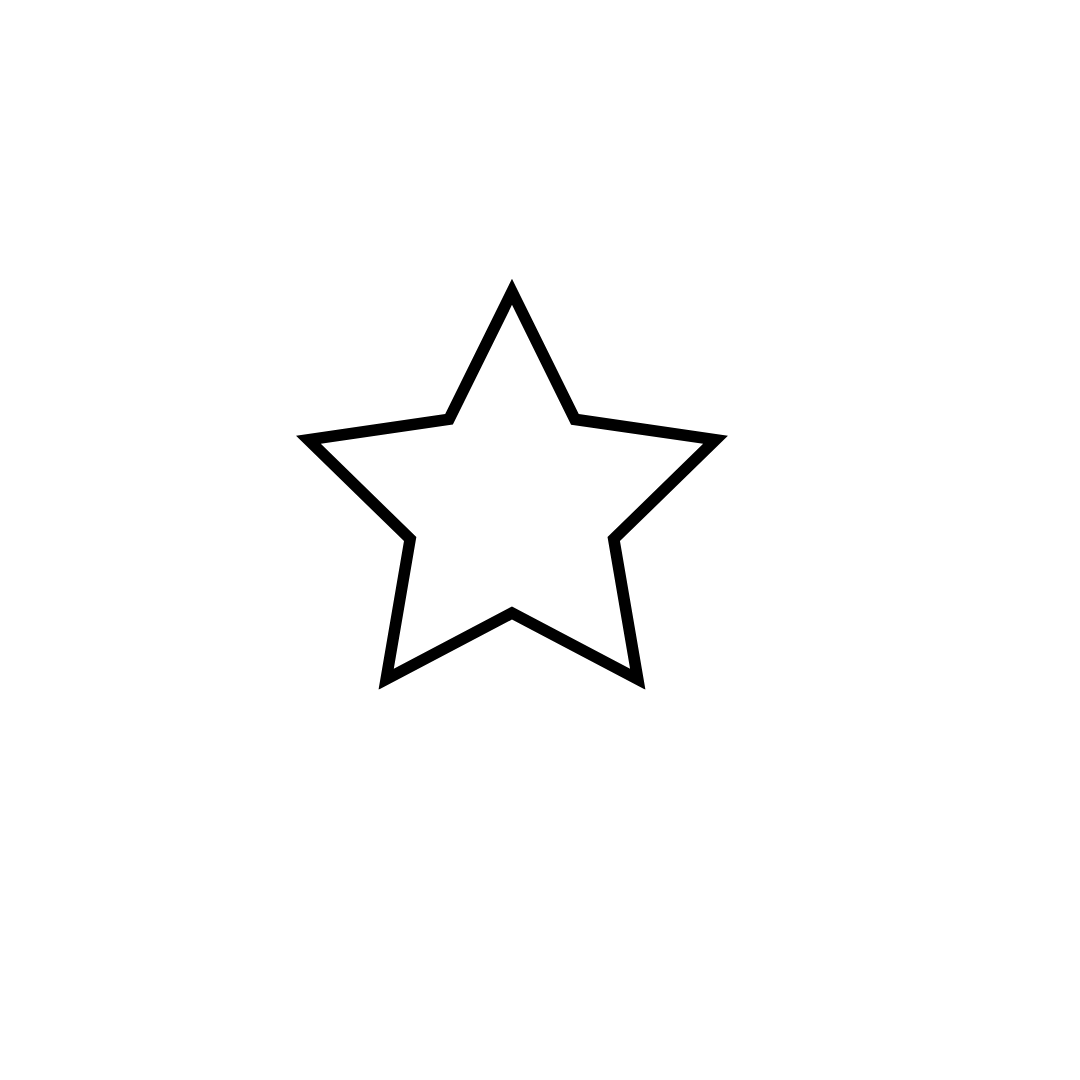 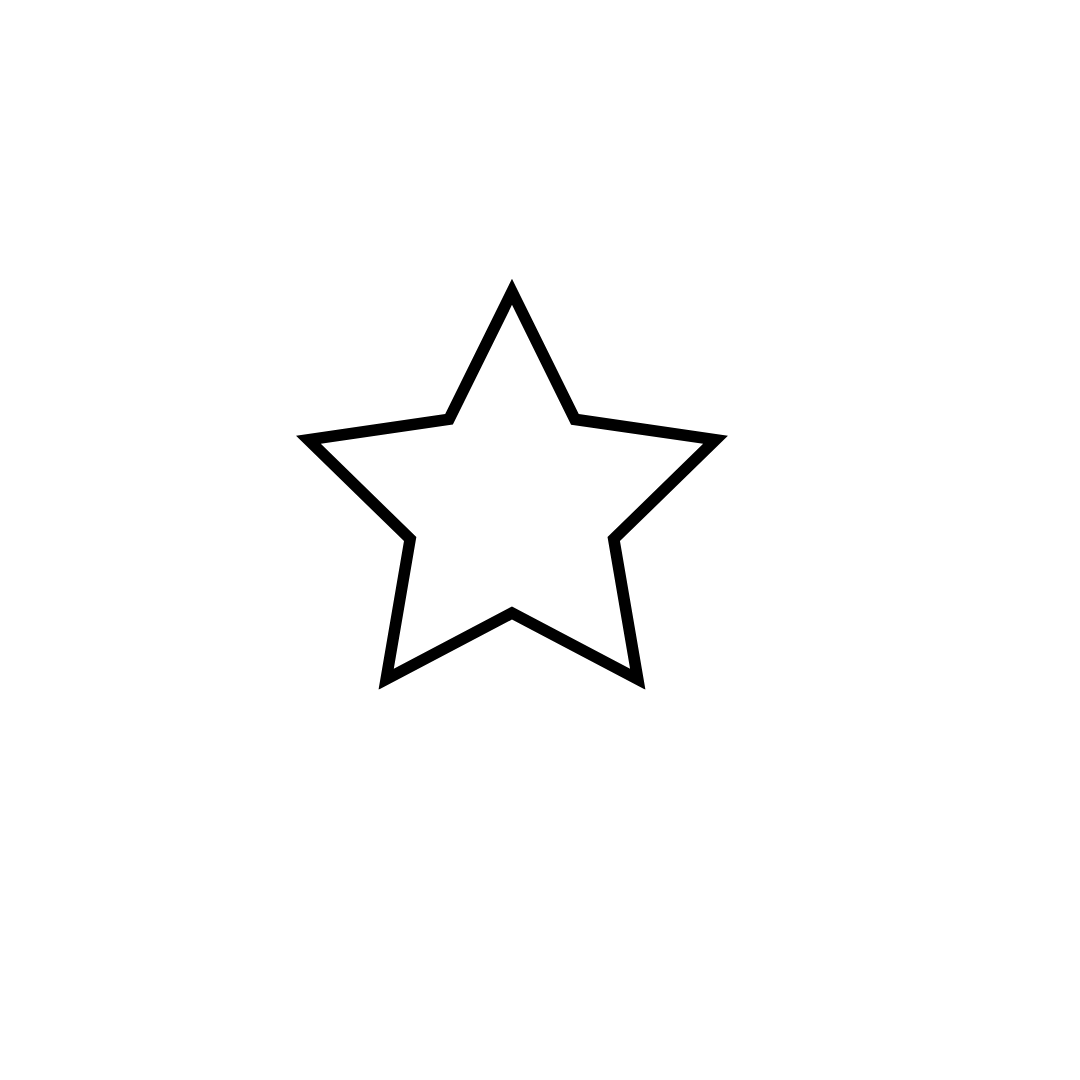 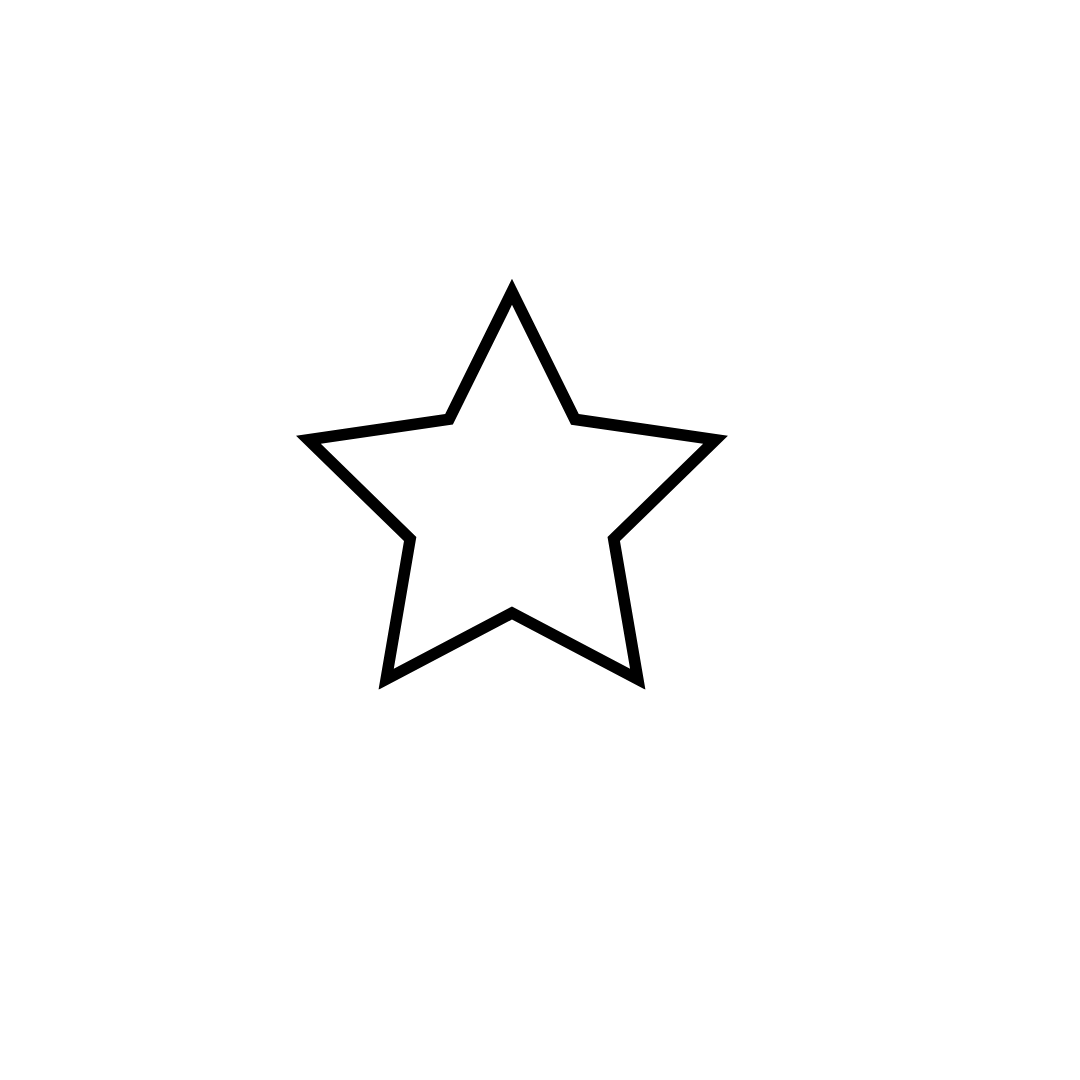 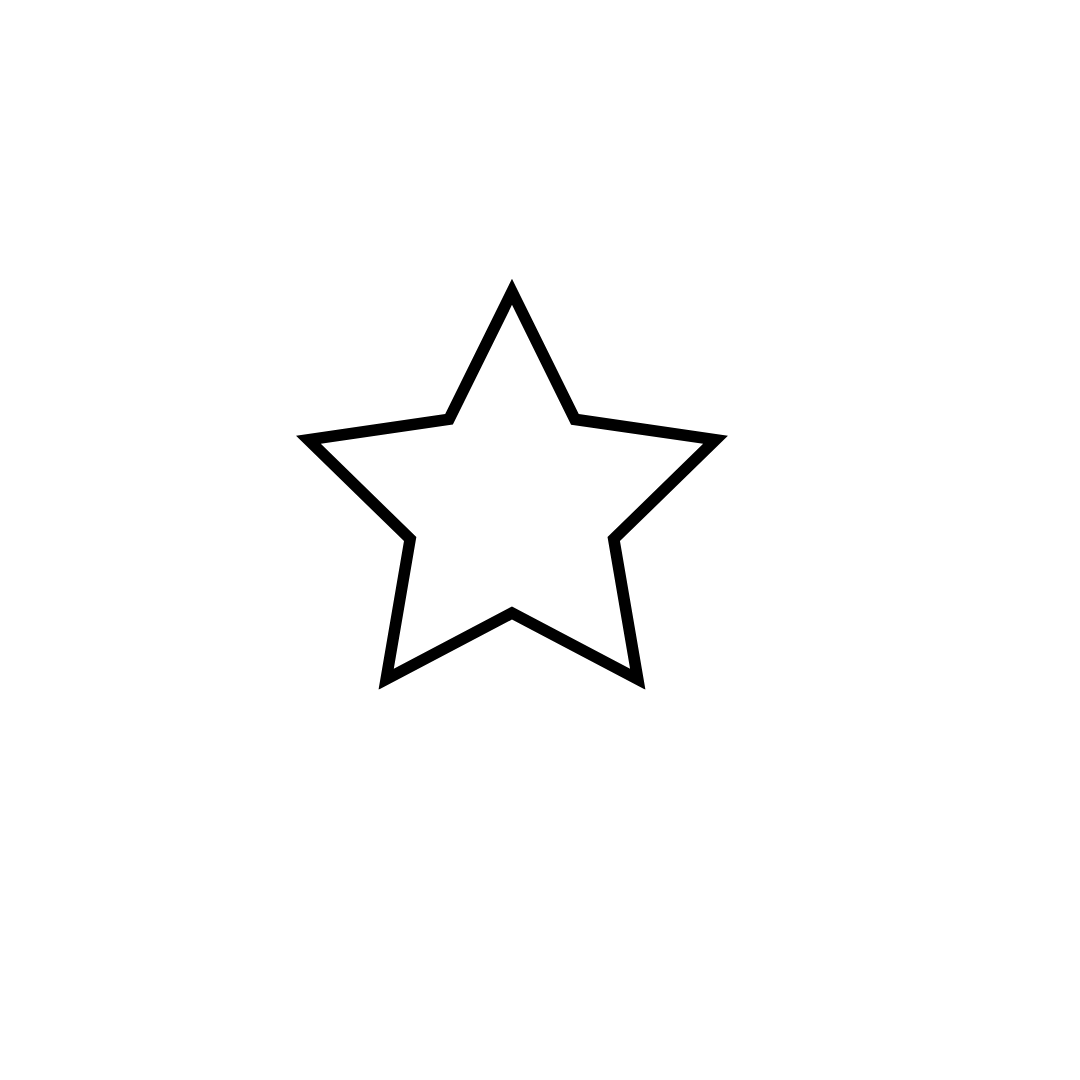 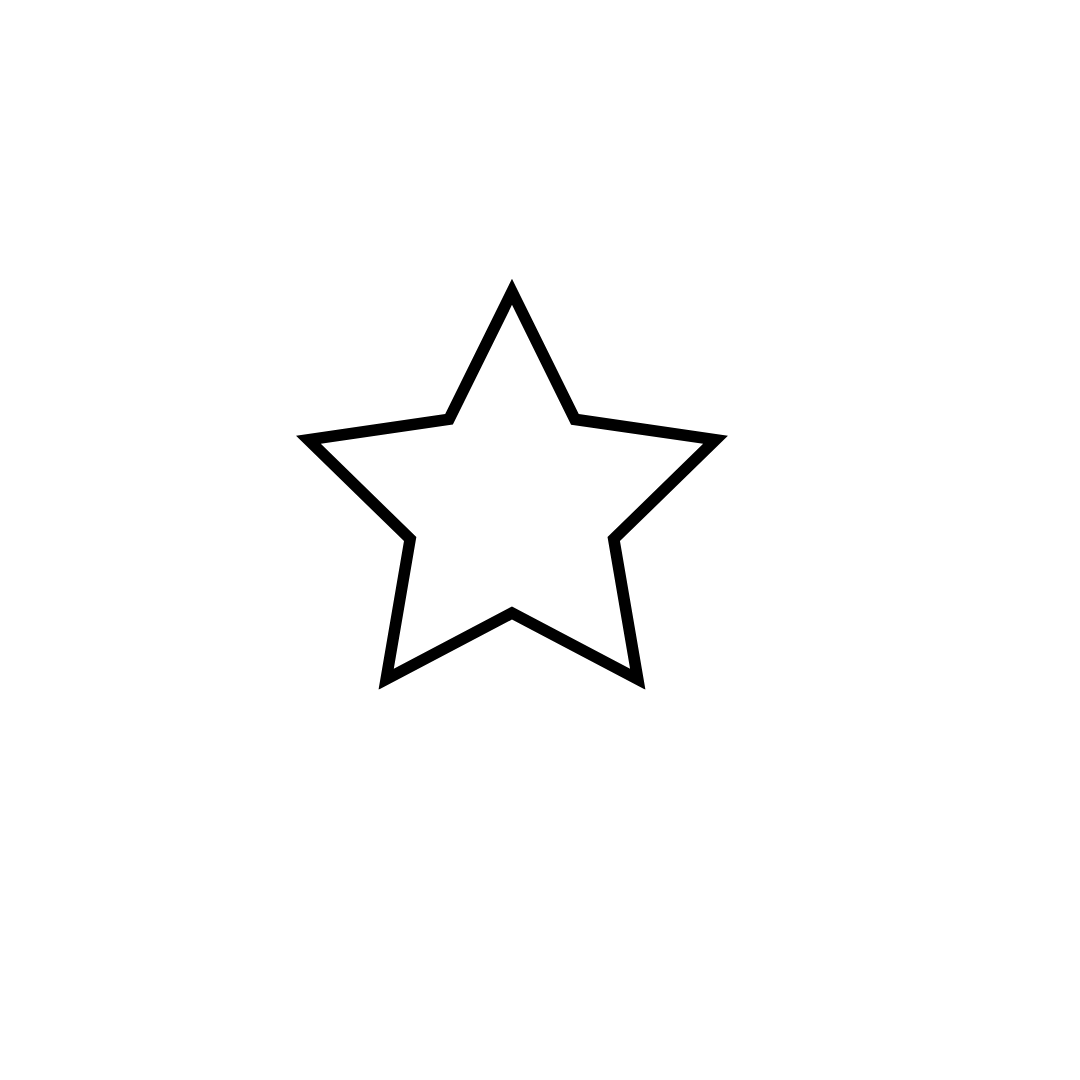 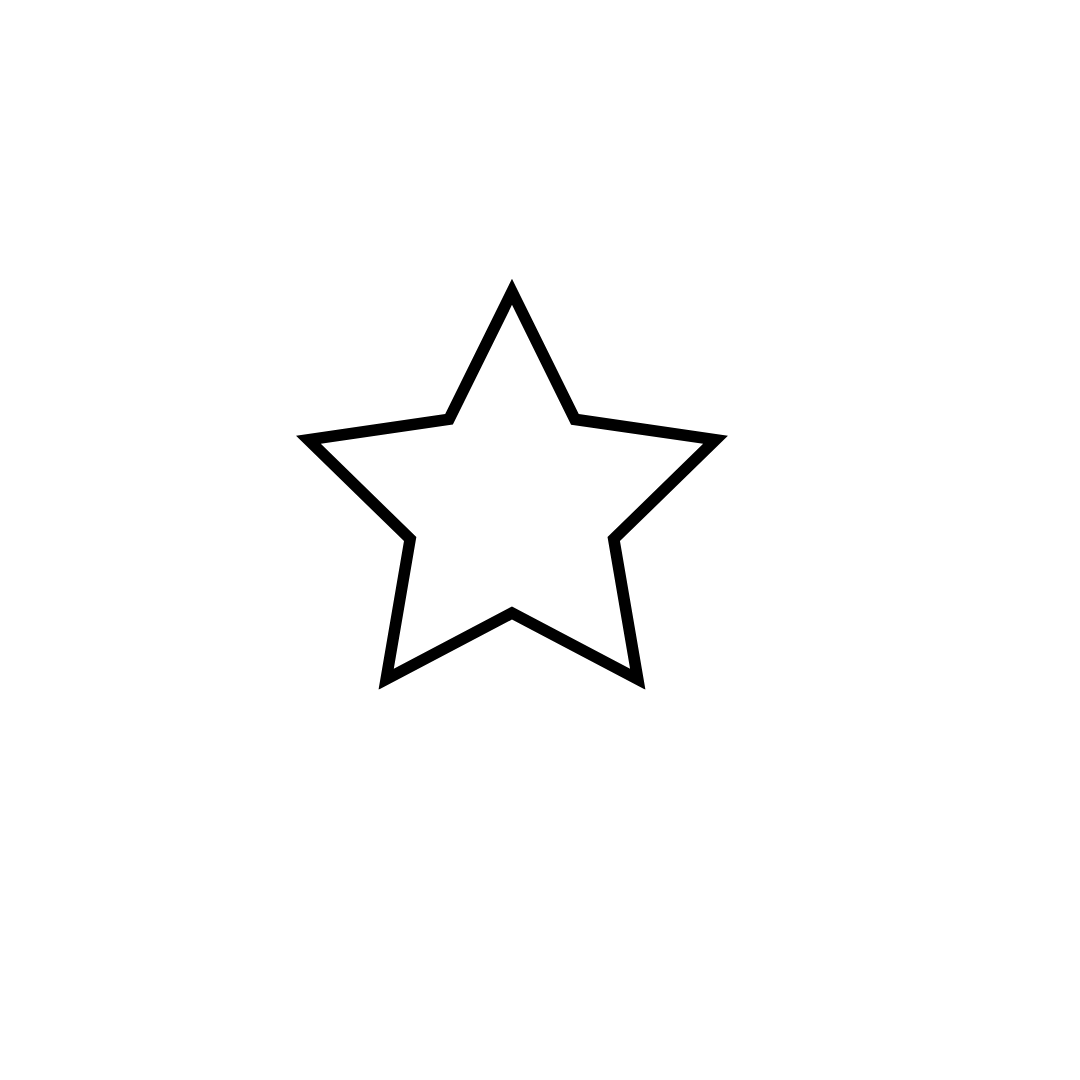 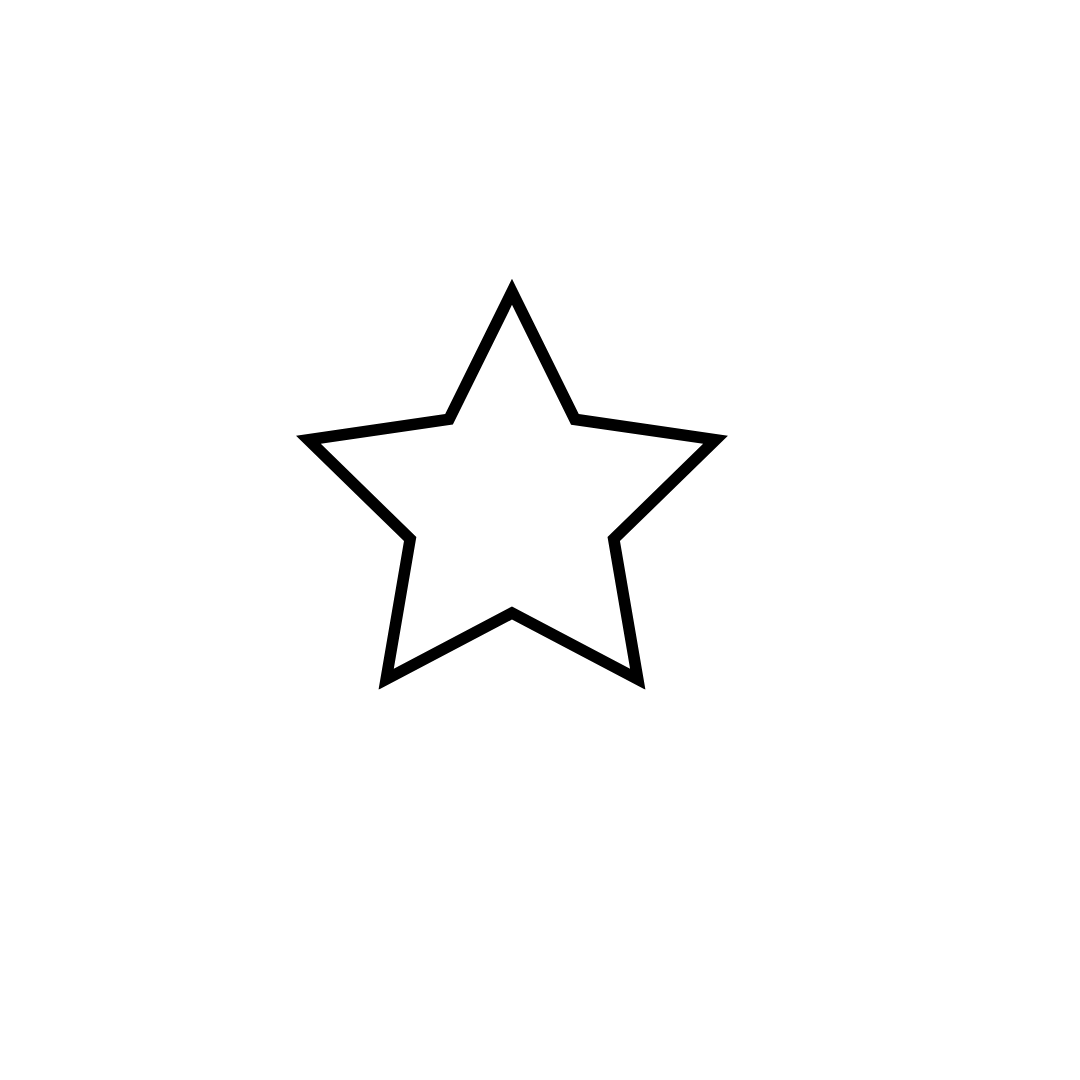 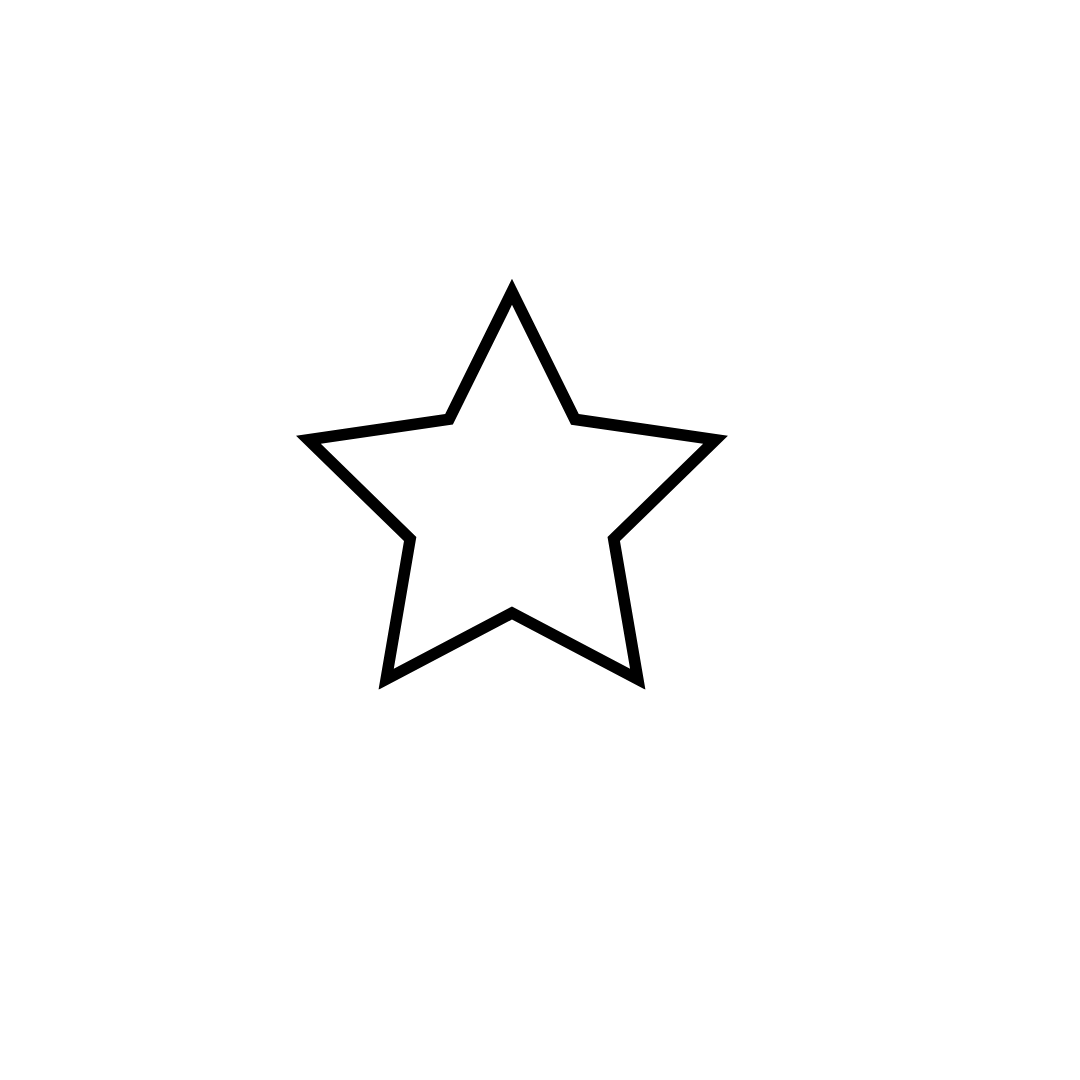 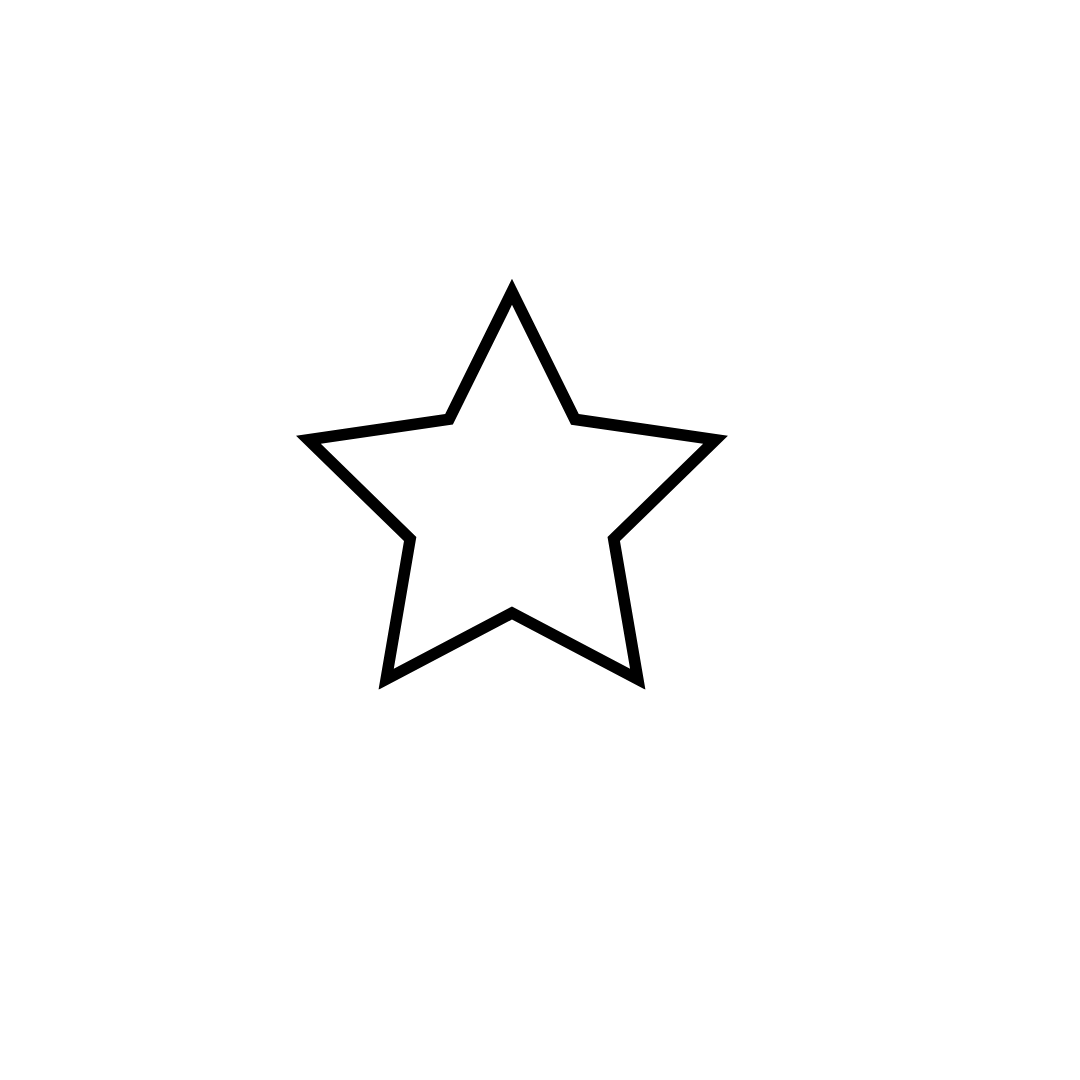 Alumno/a 22
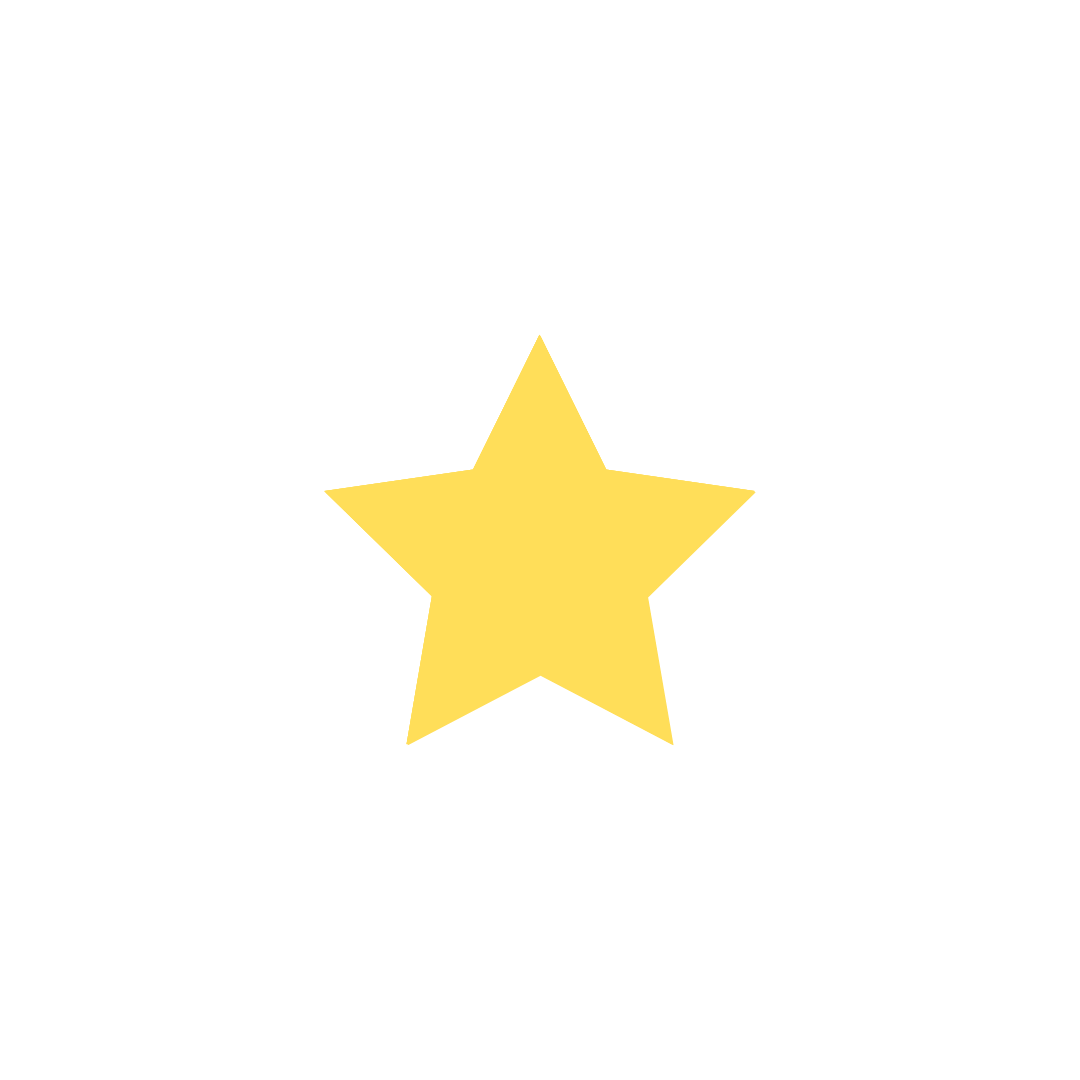 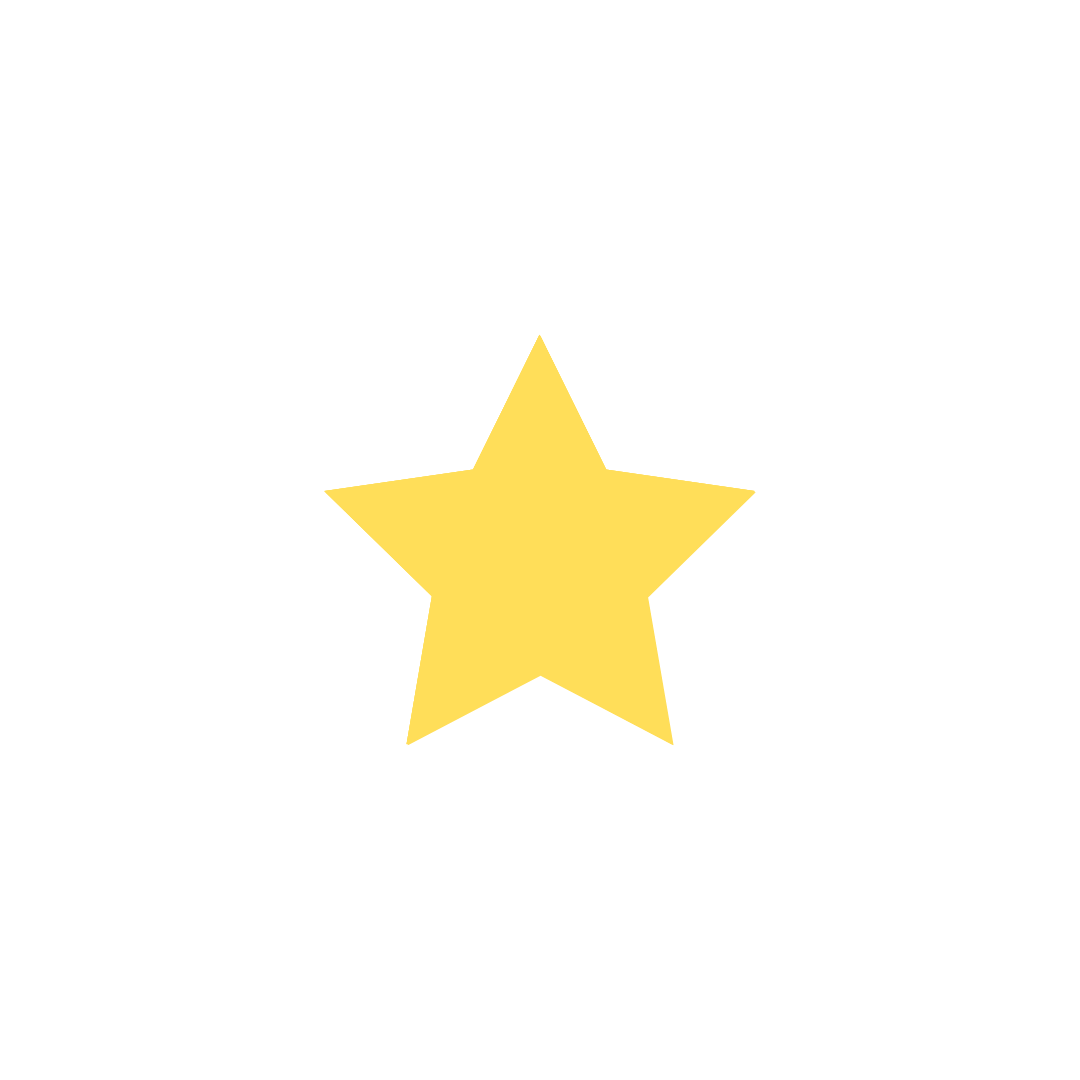 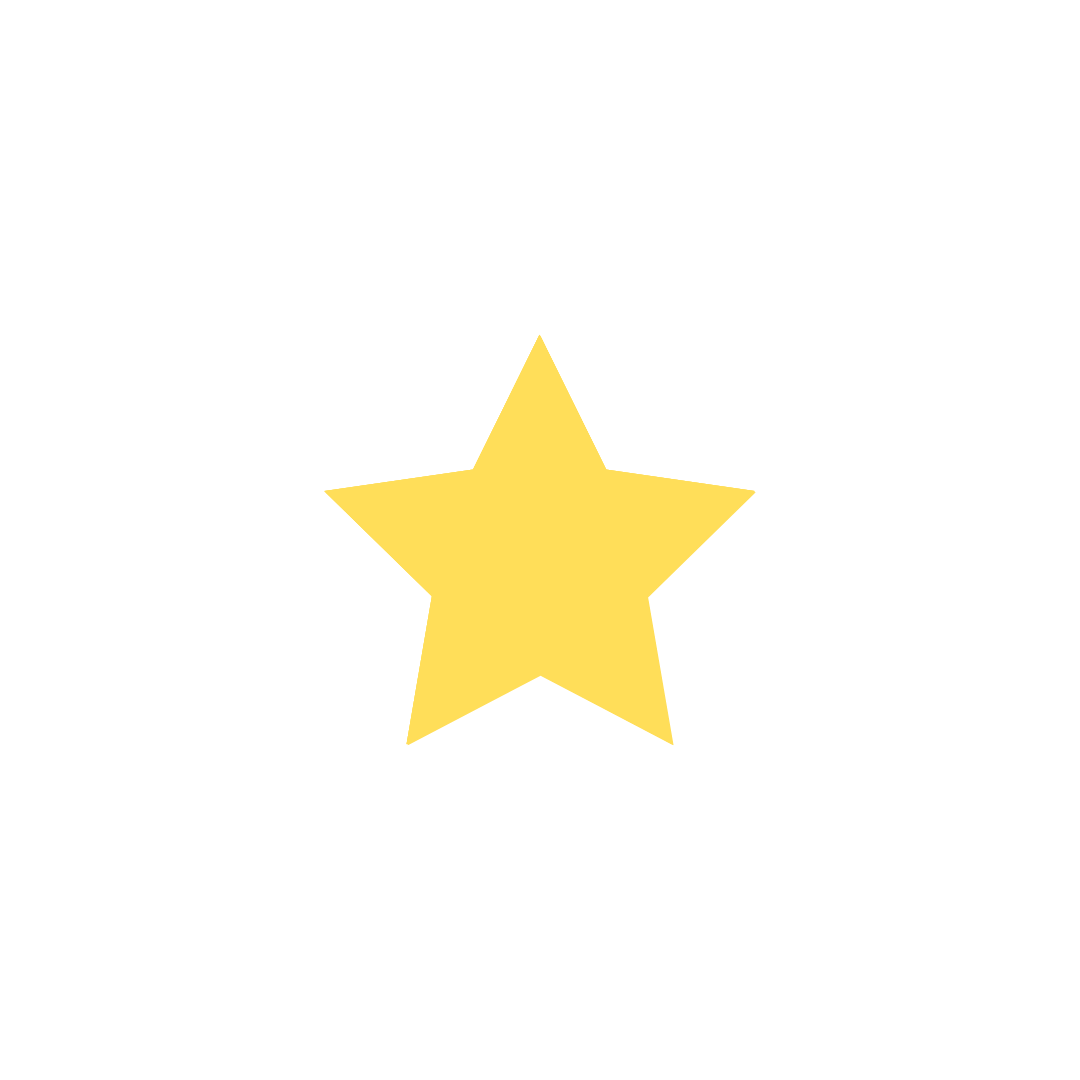 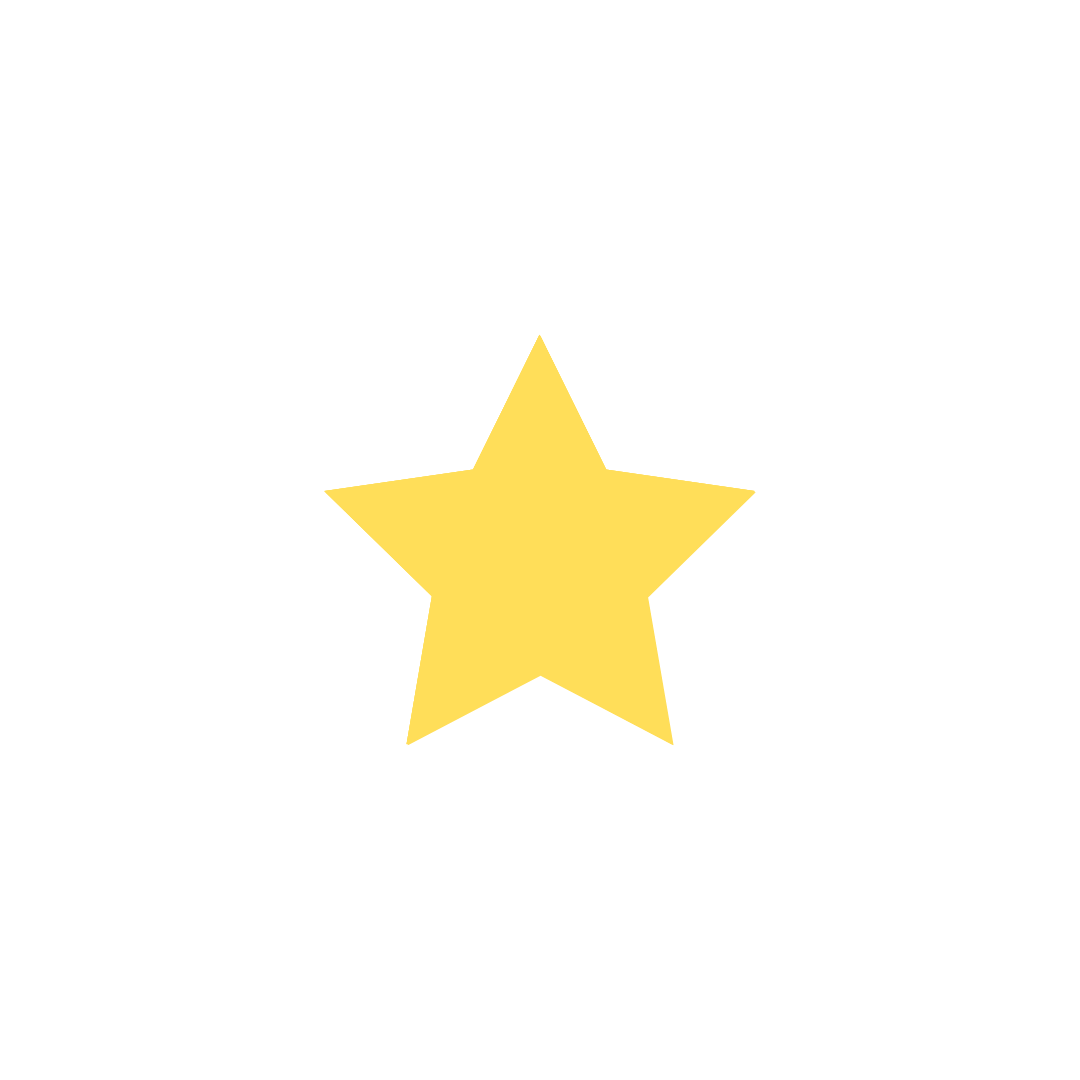 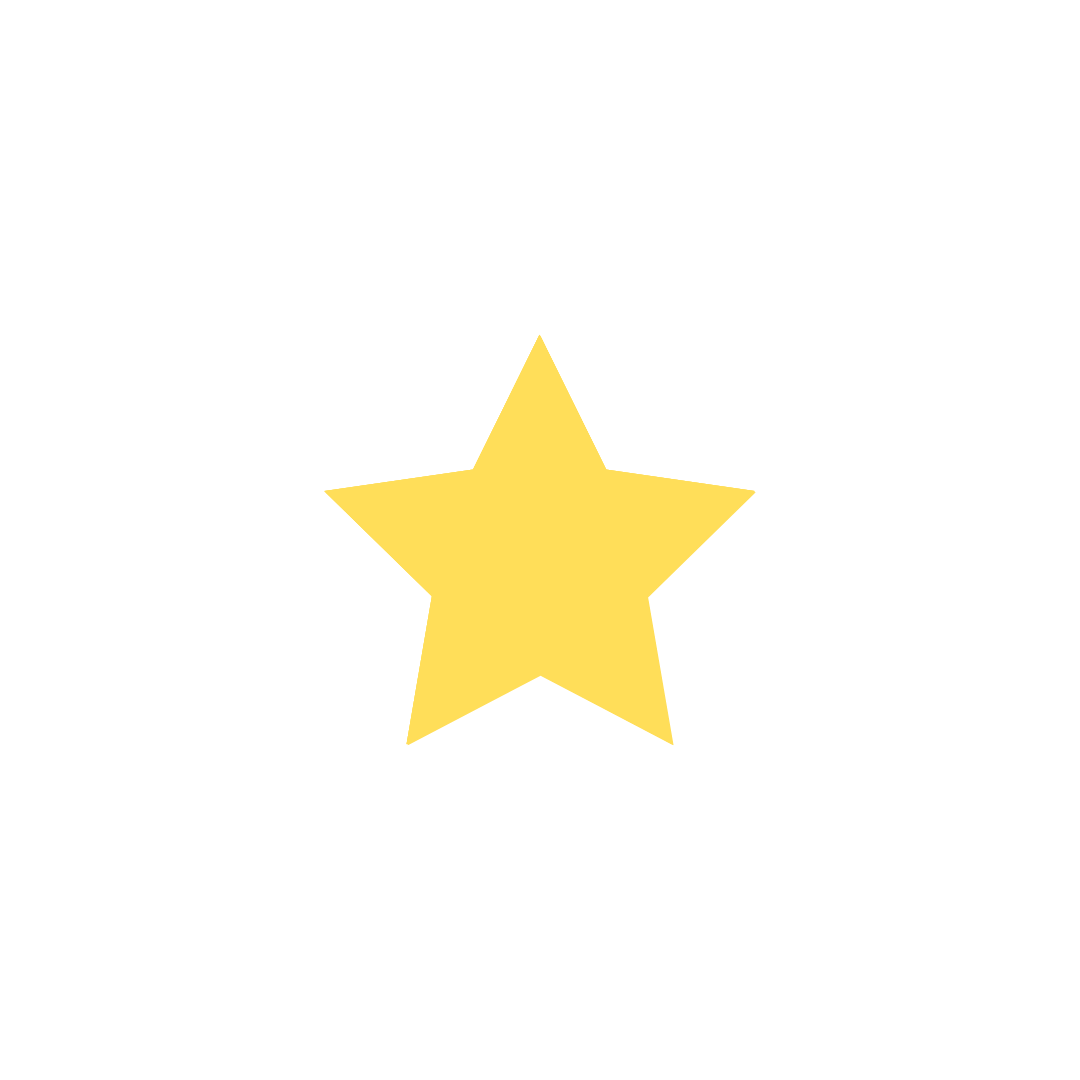 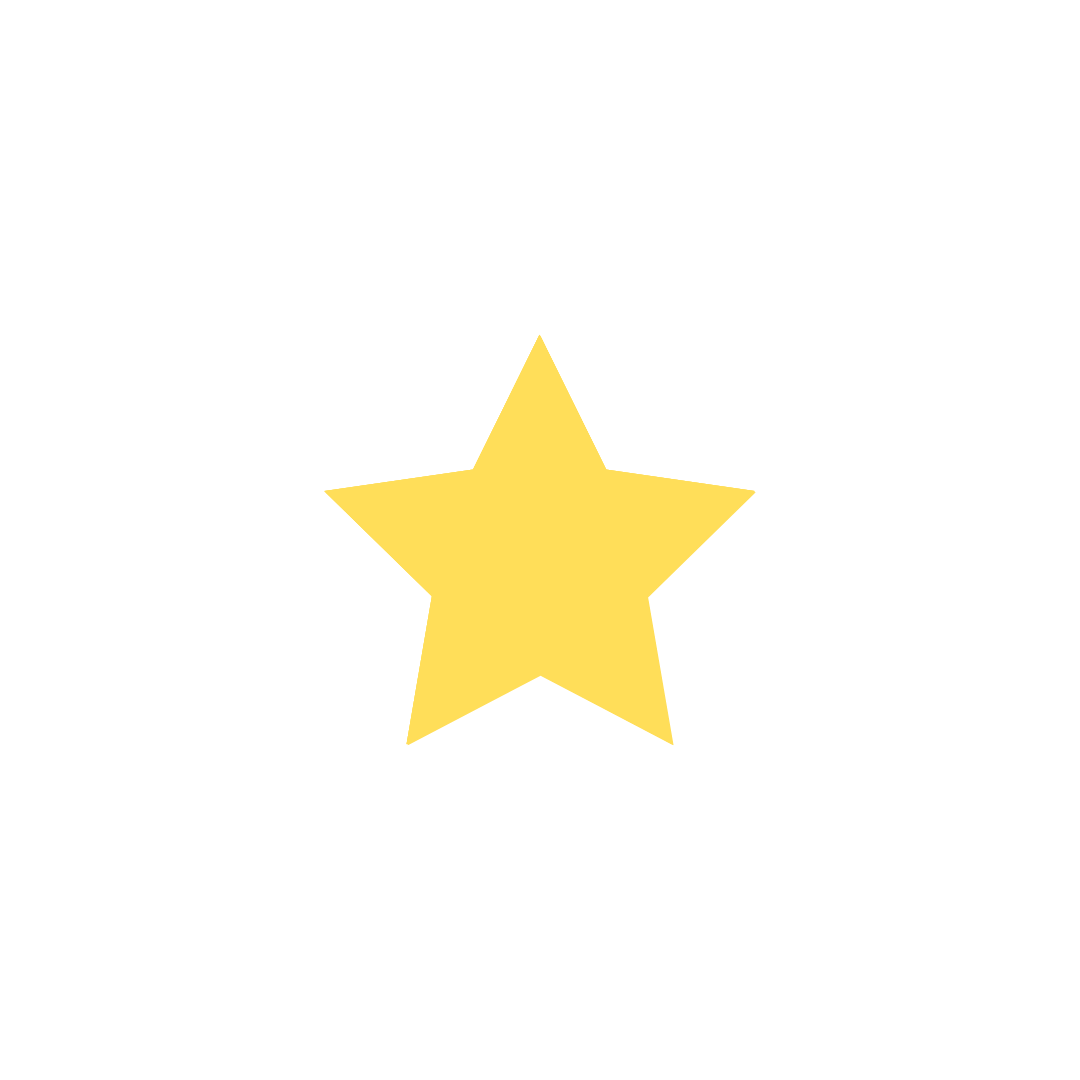 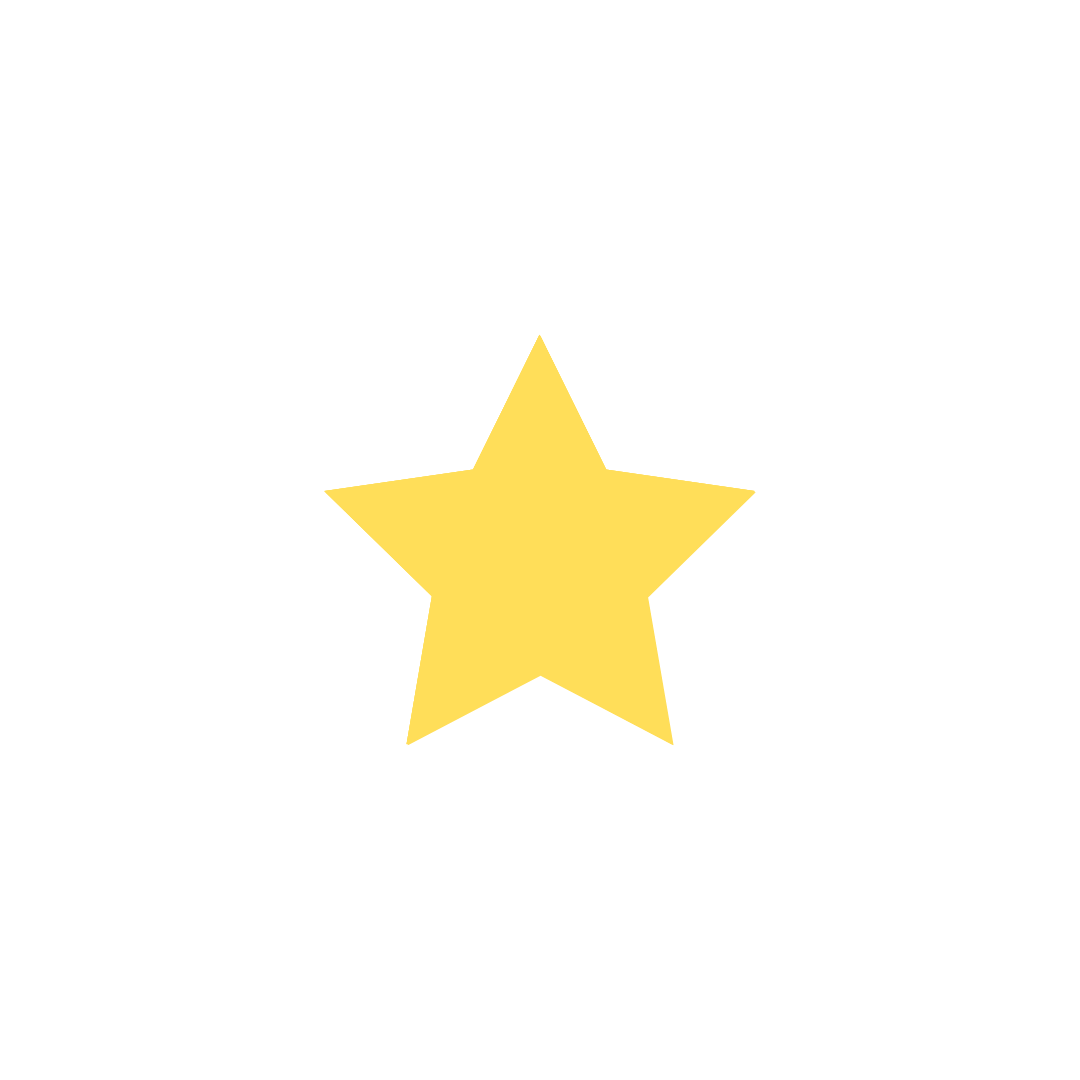 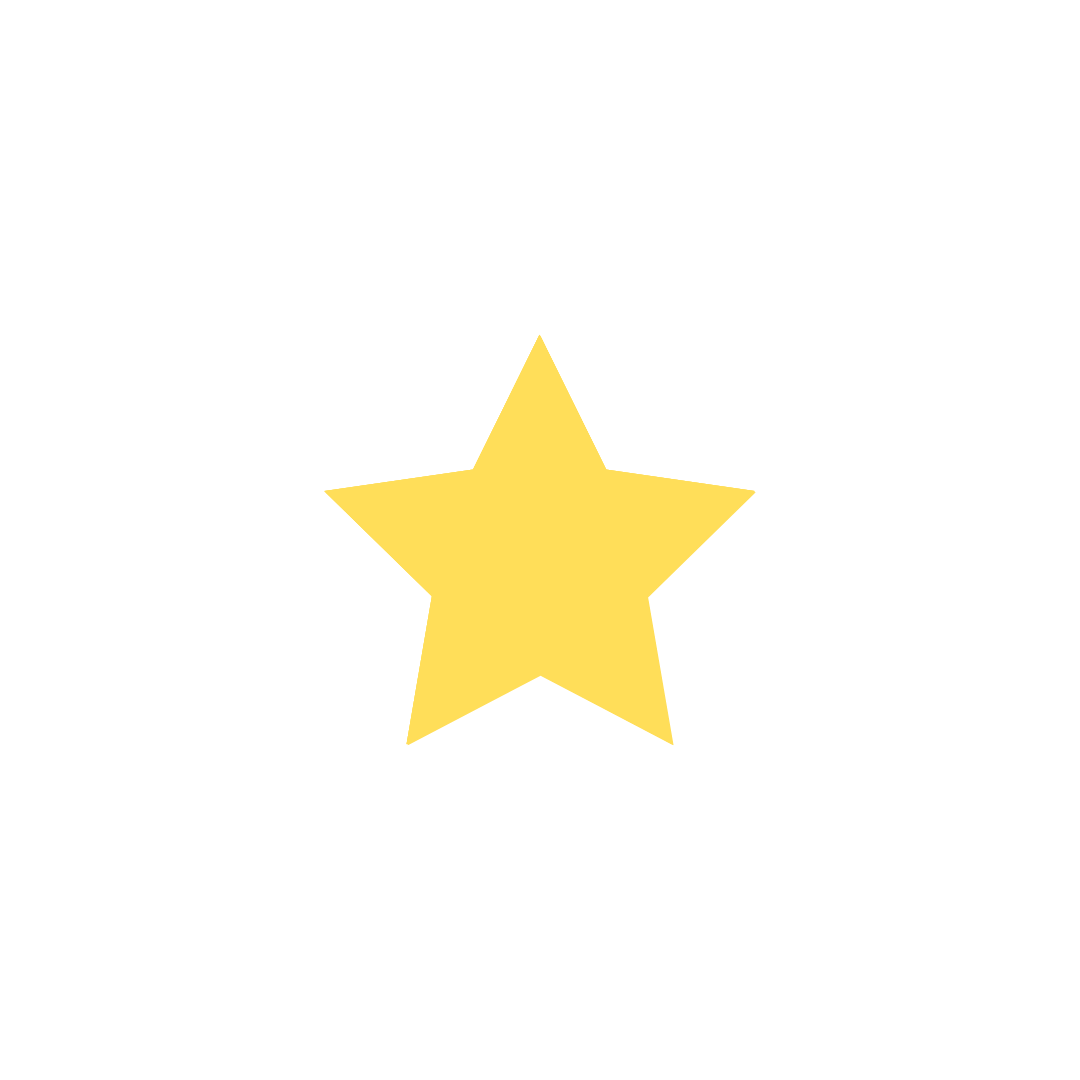 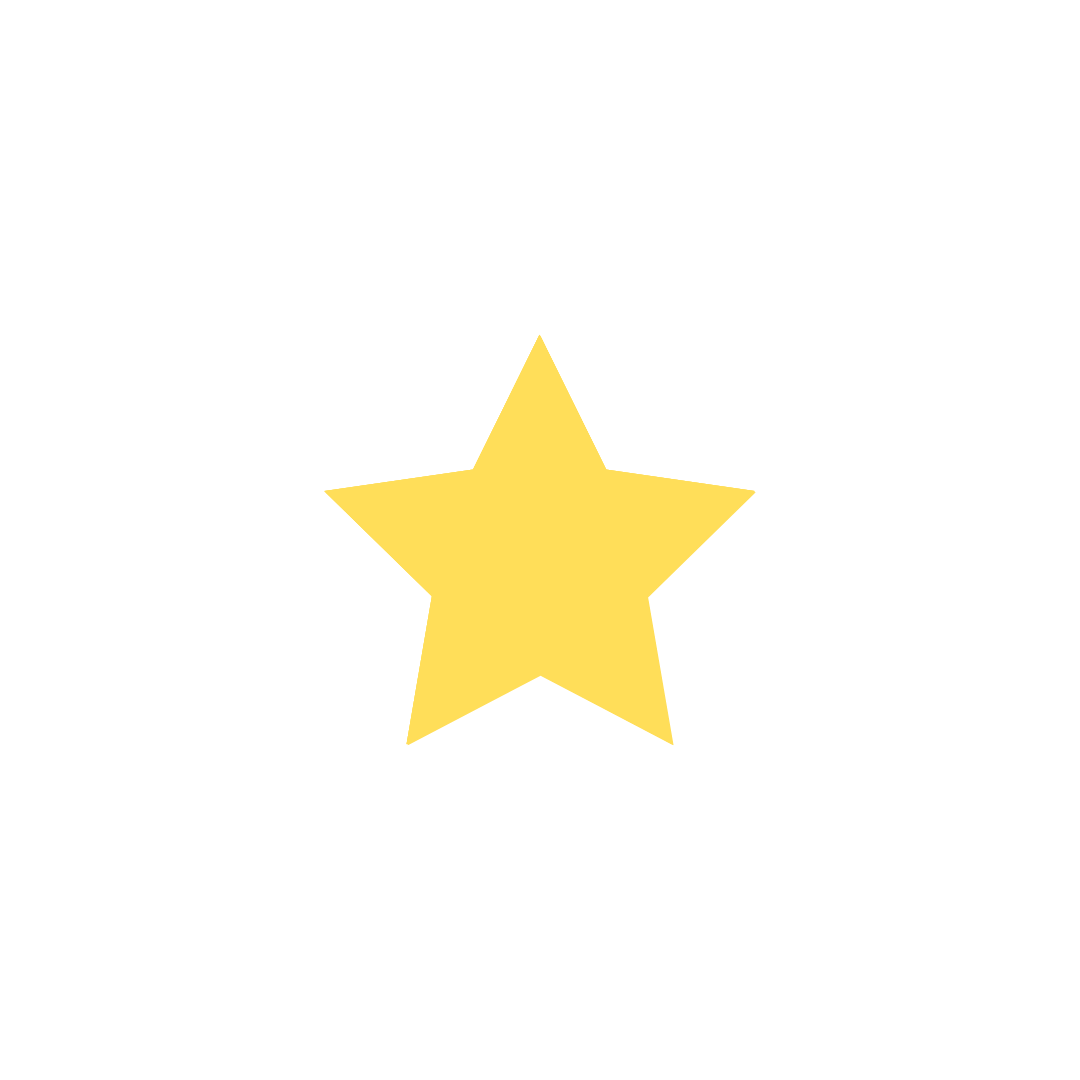 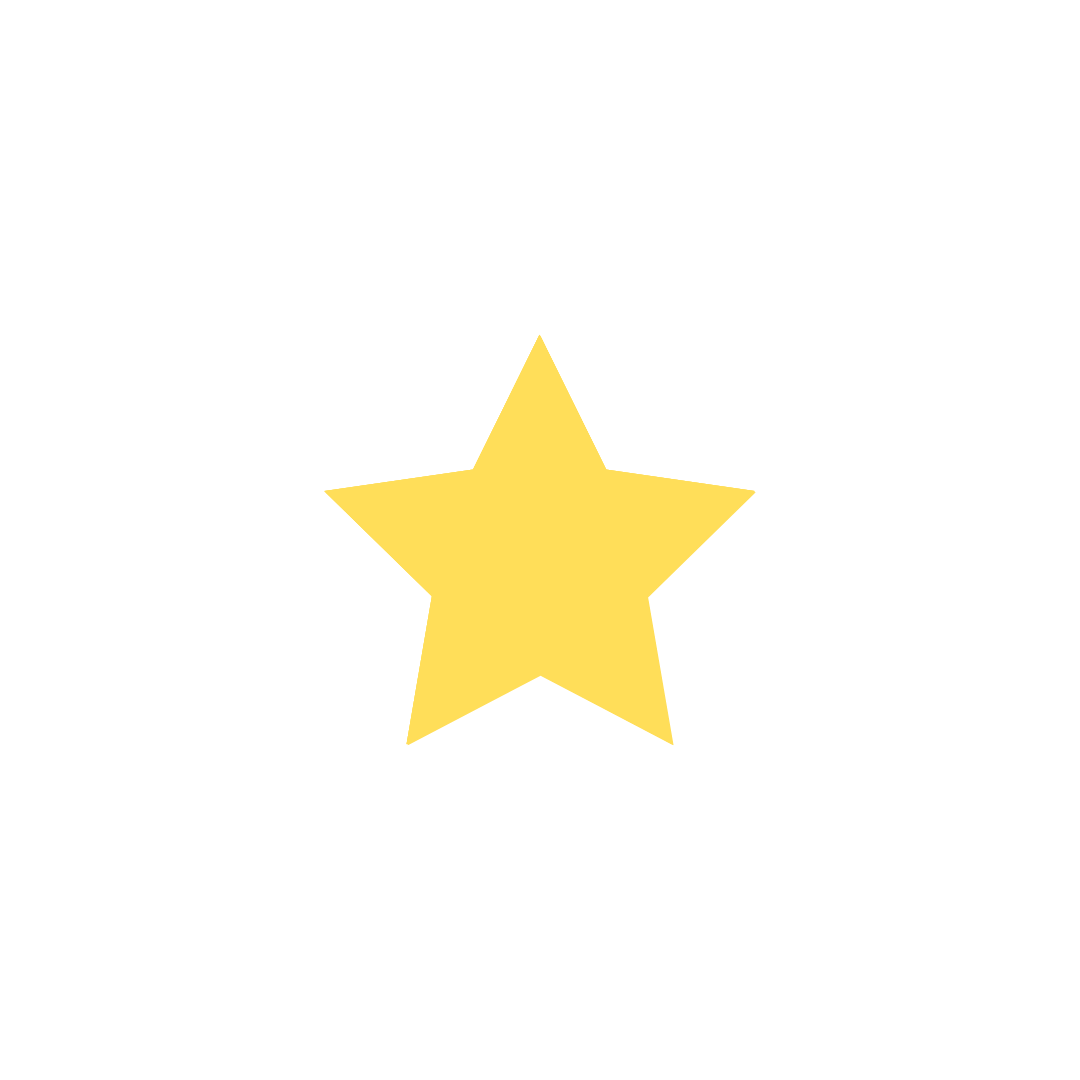 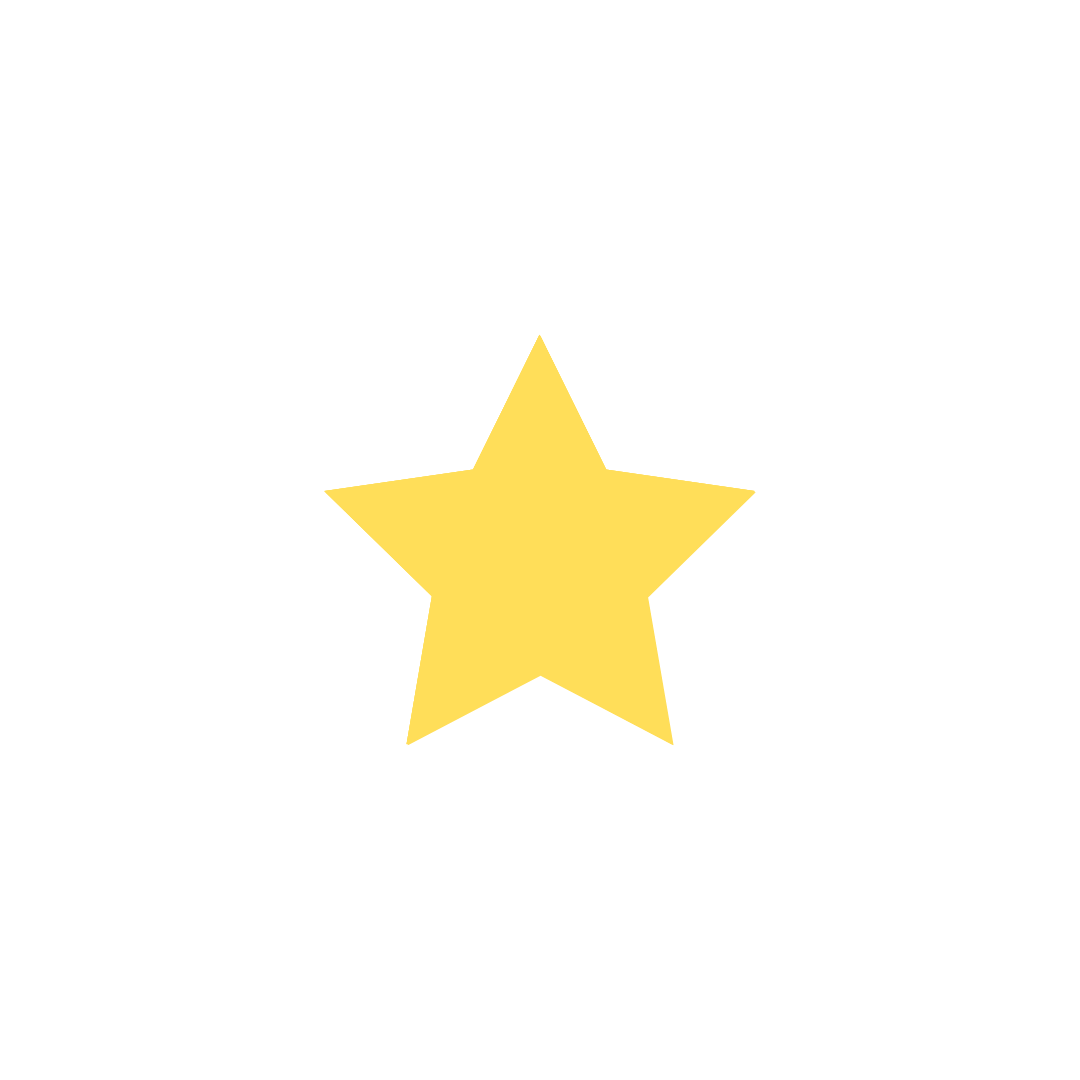 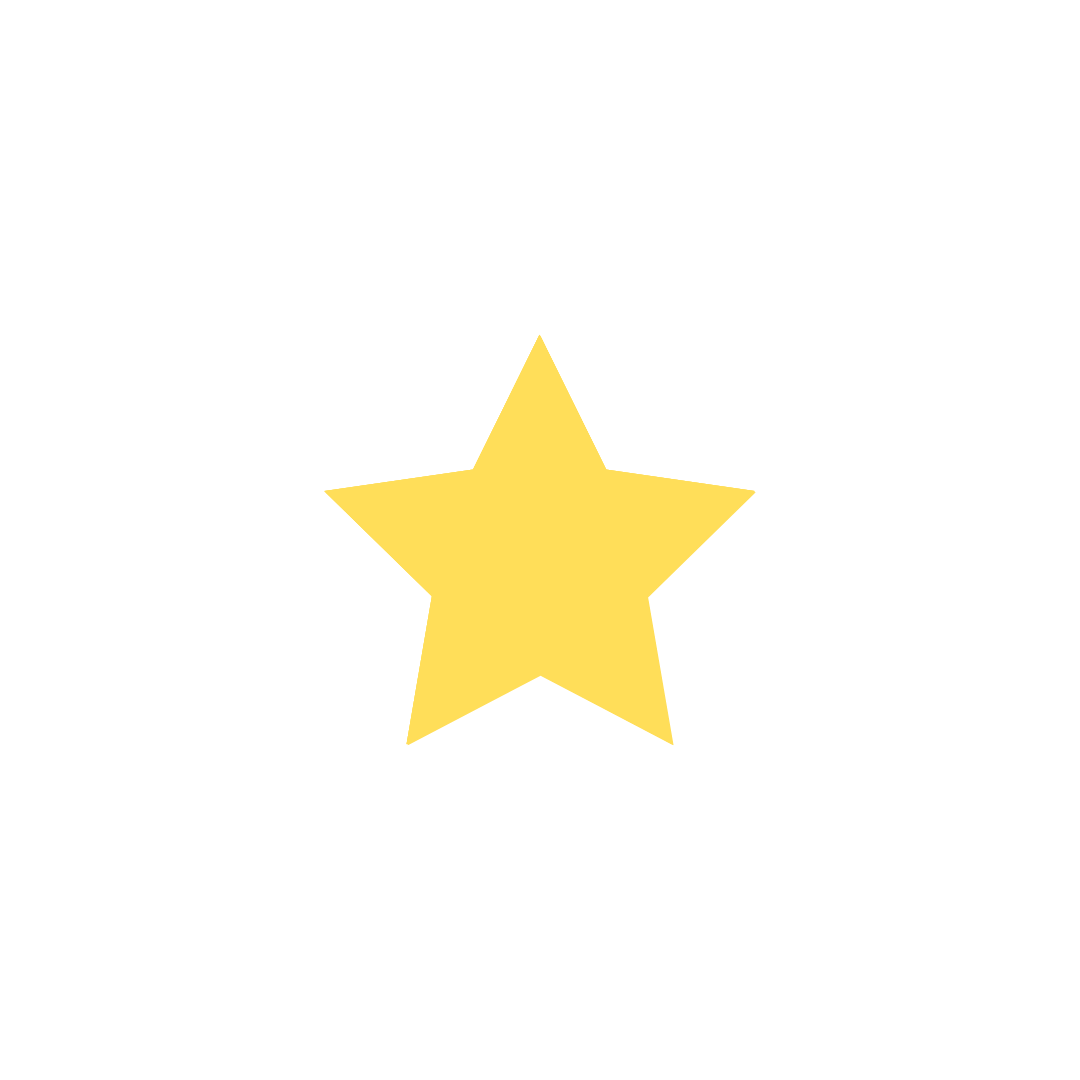 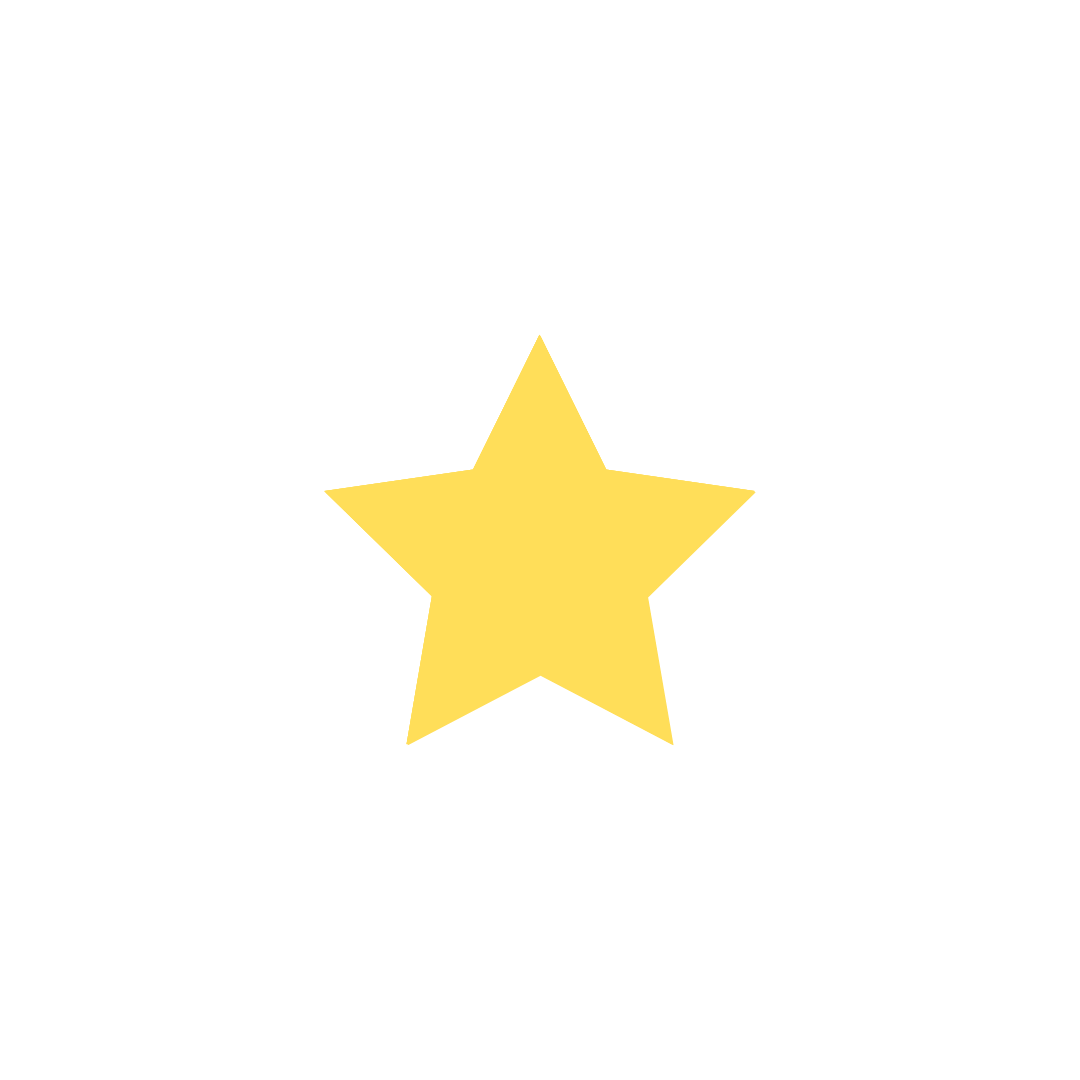 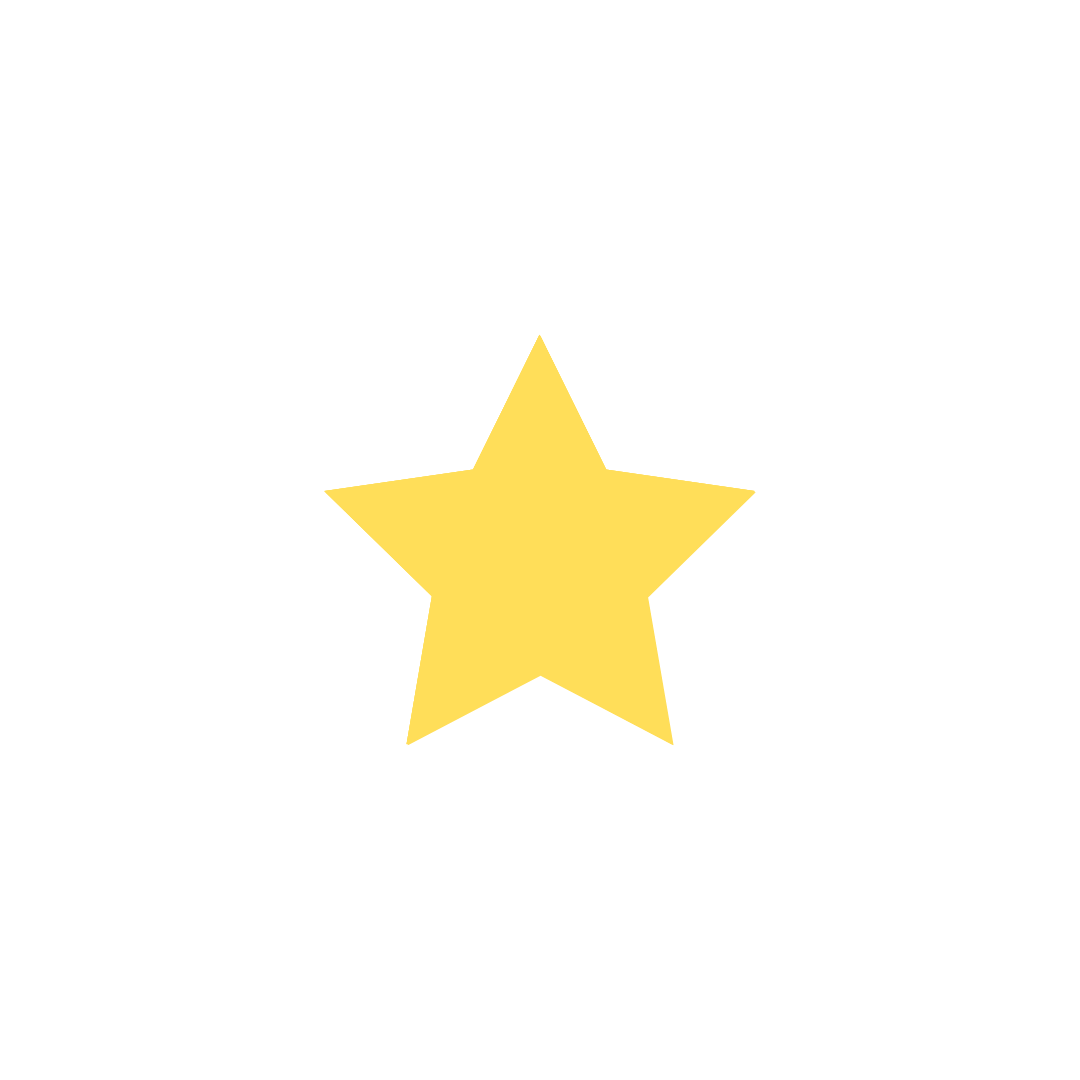 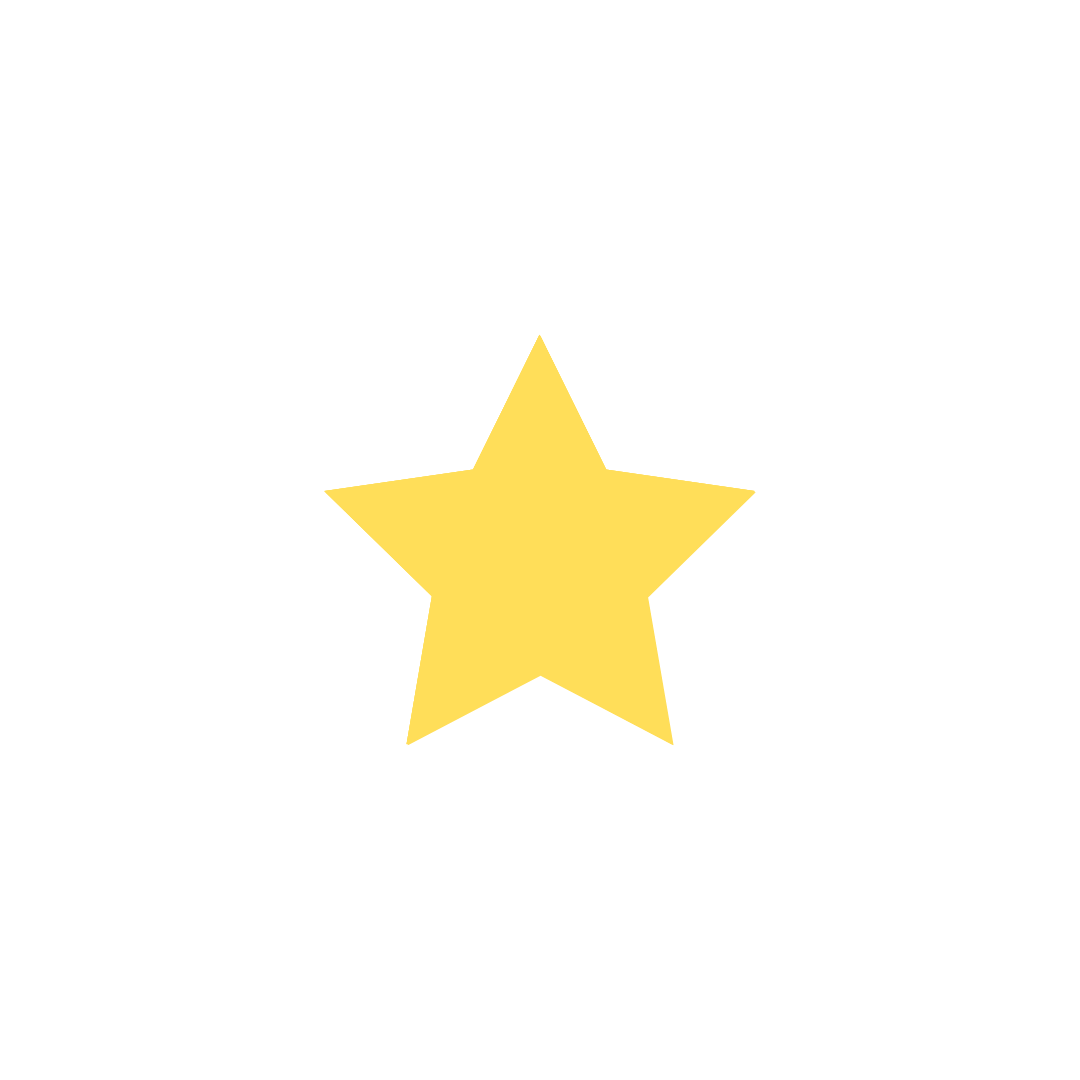 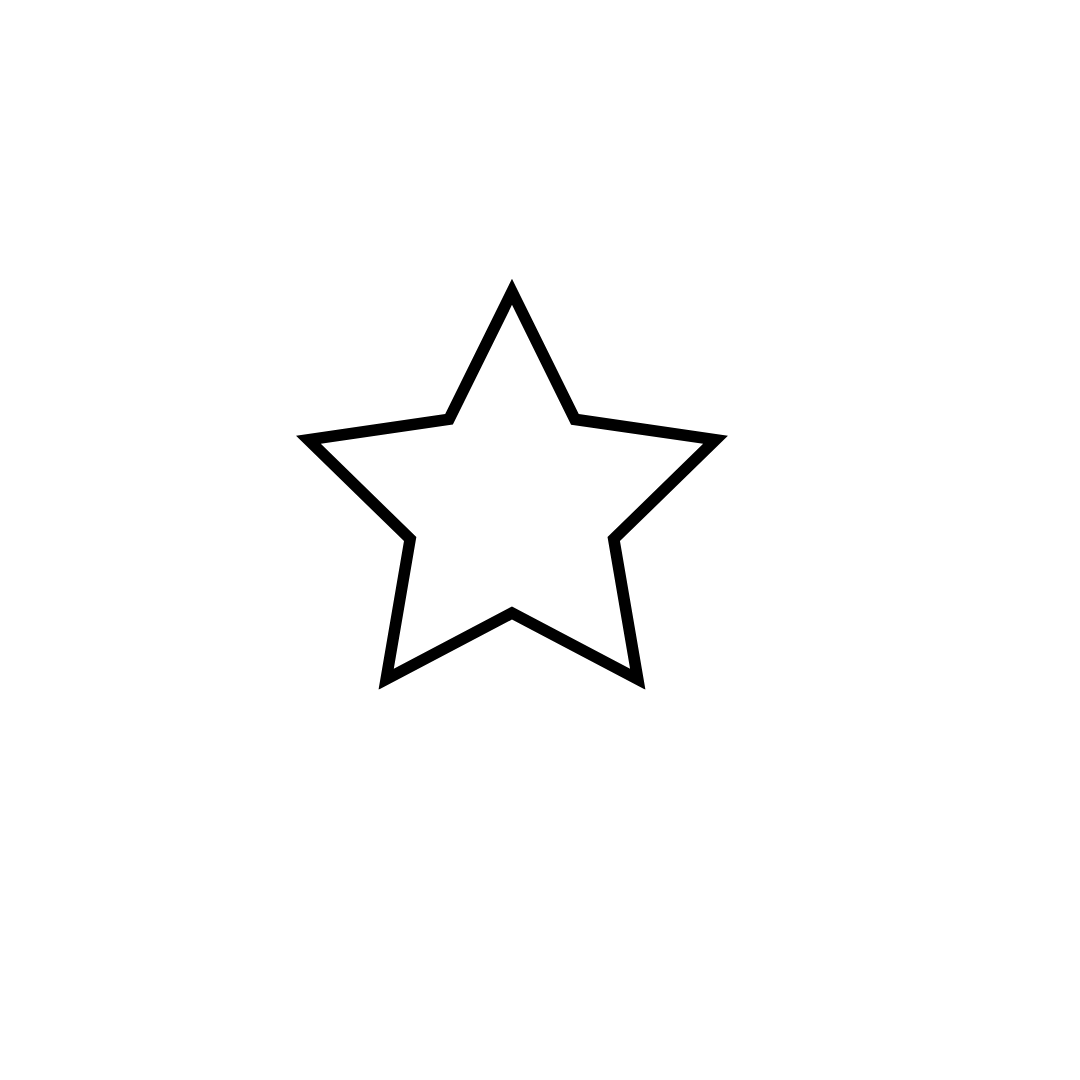 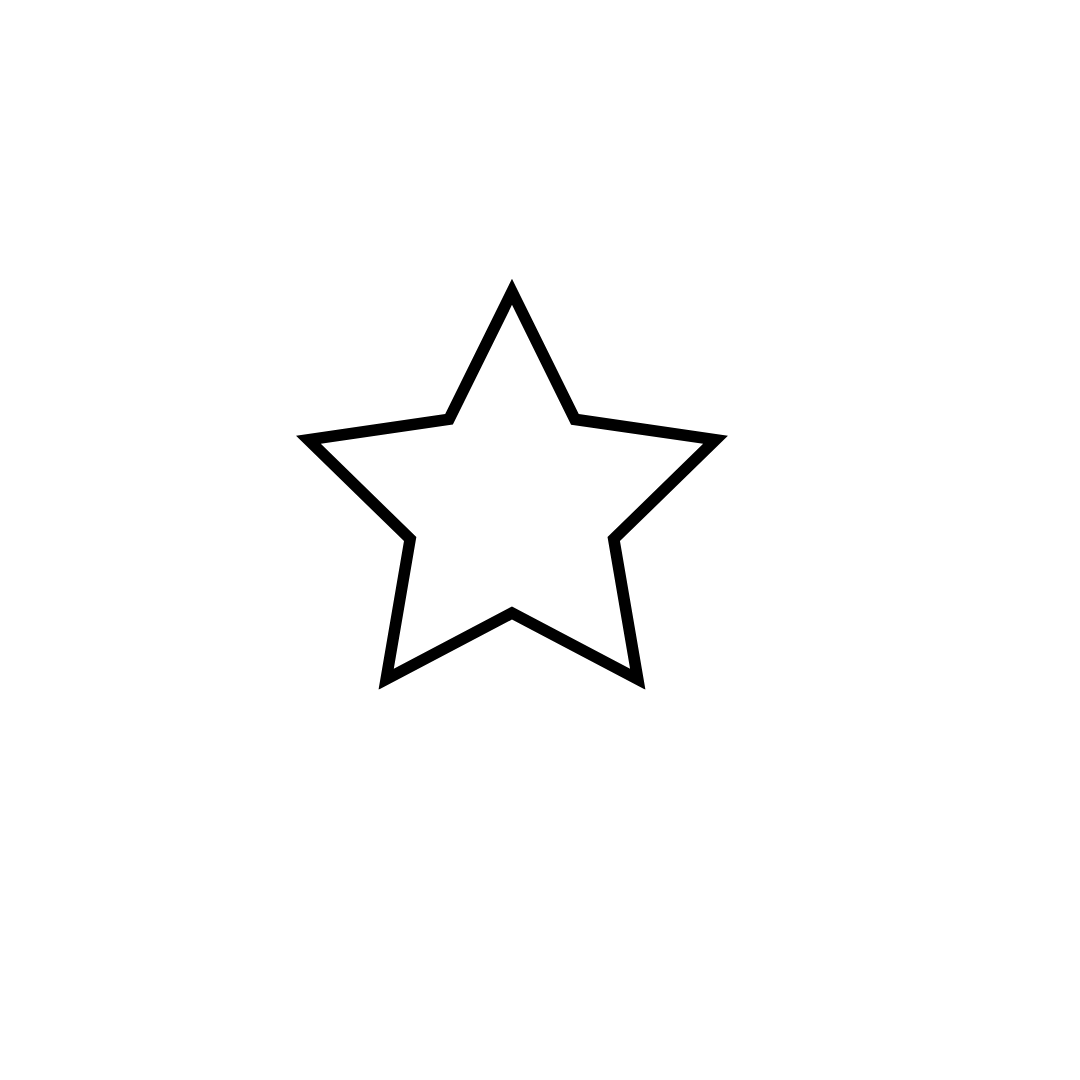 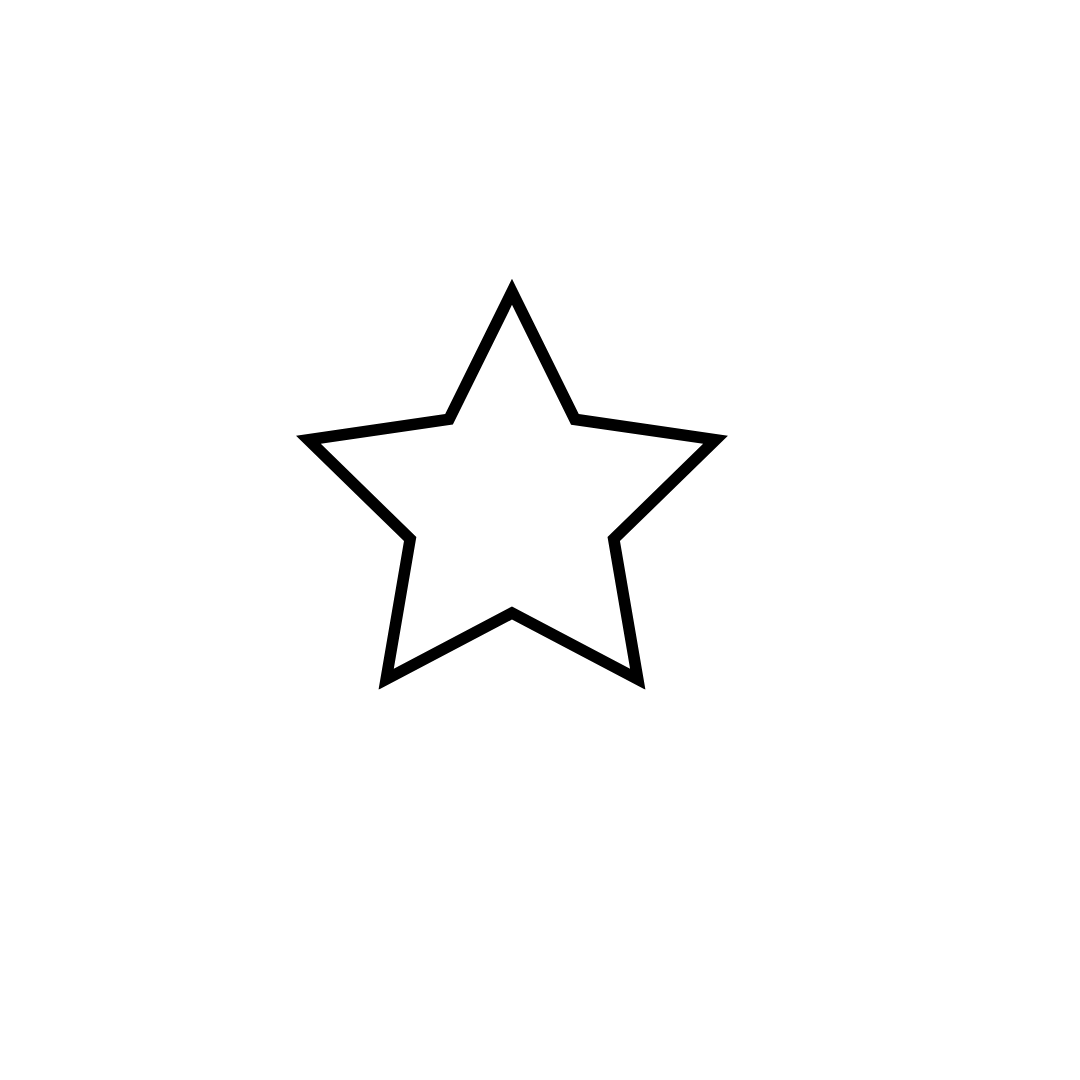 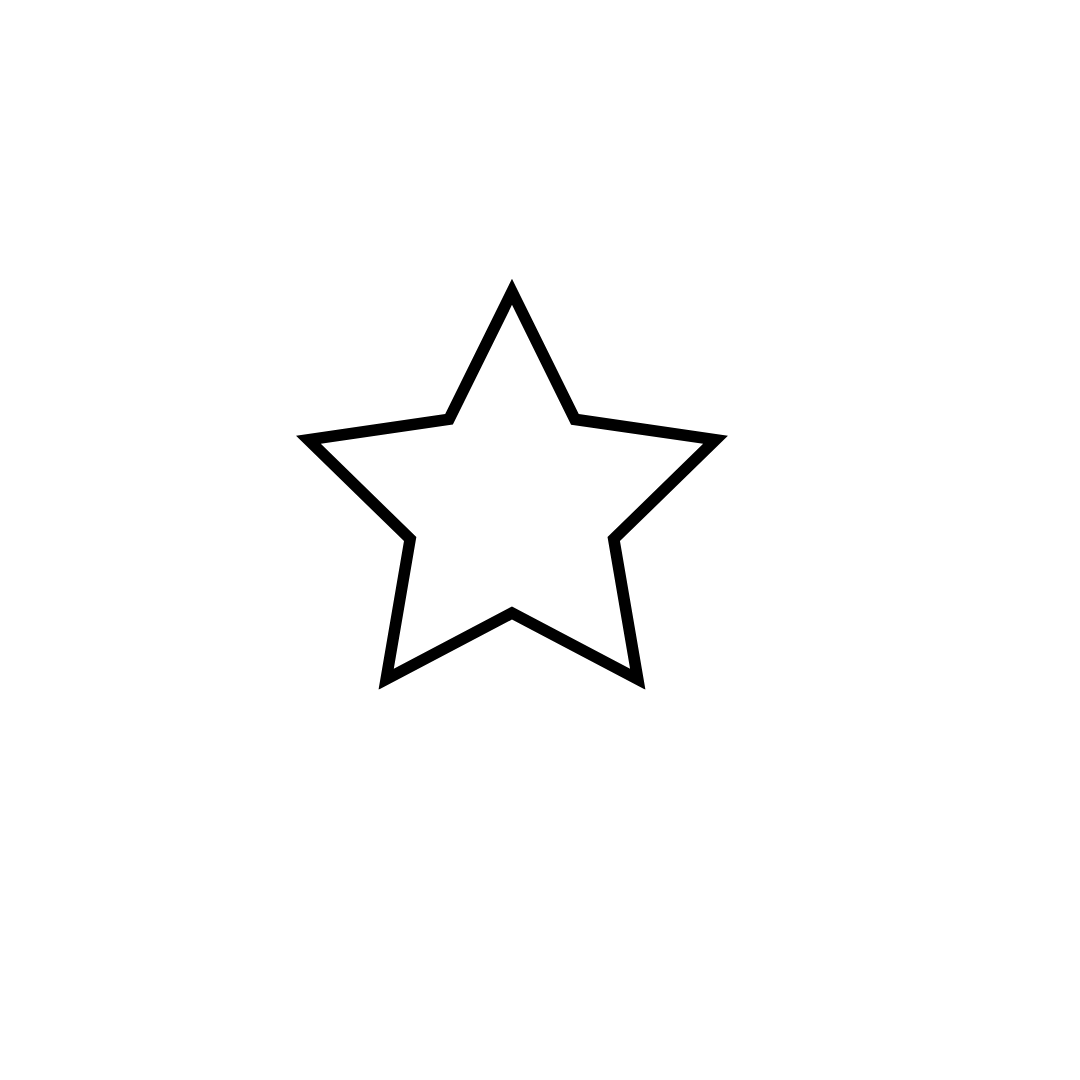 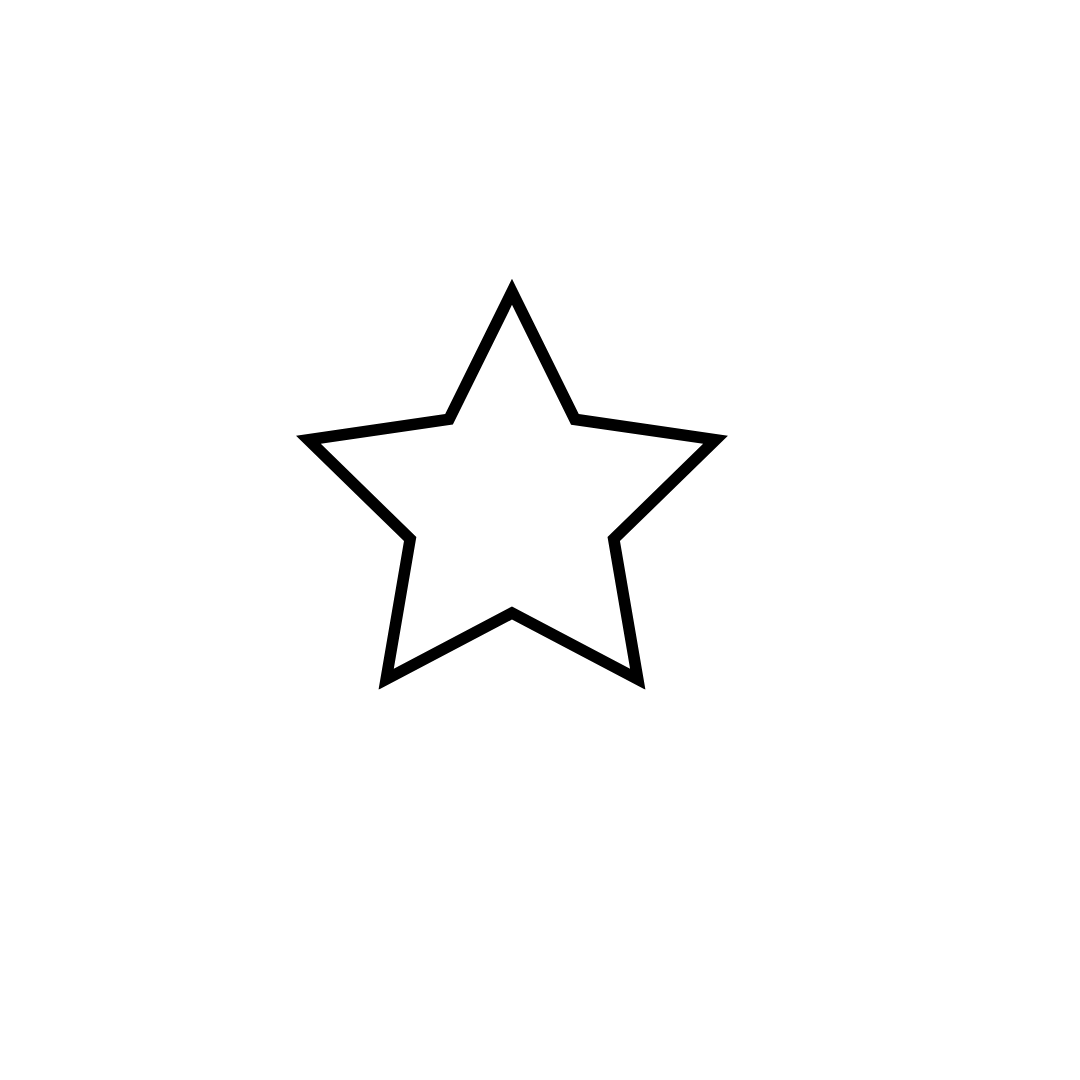 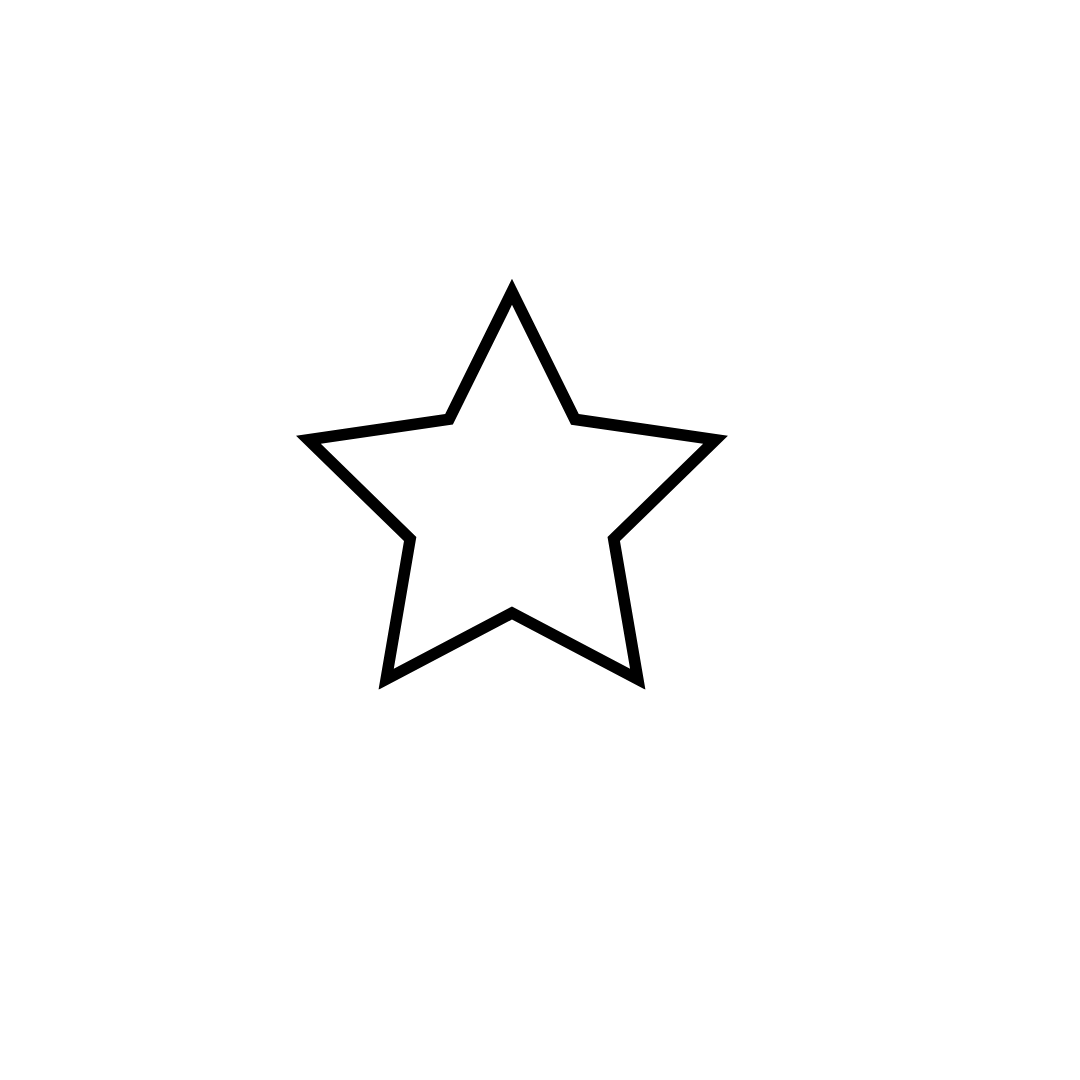 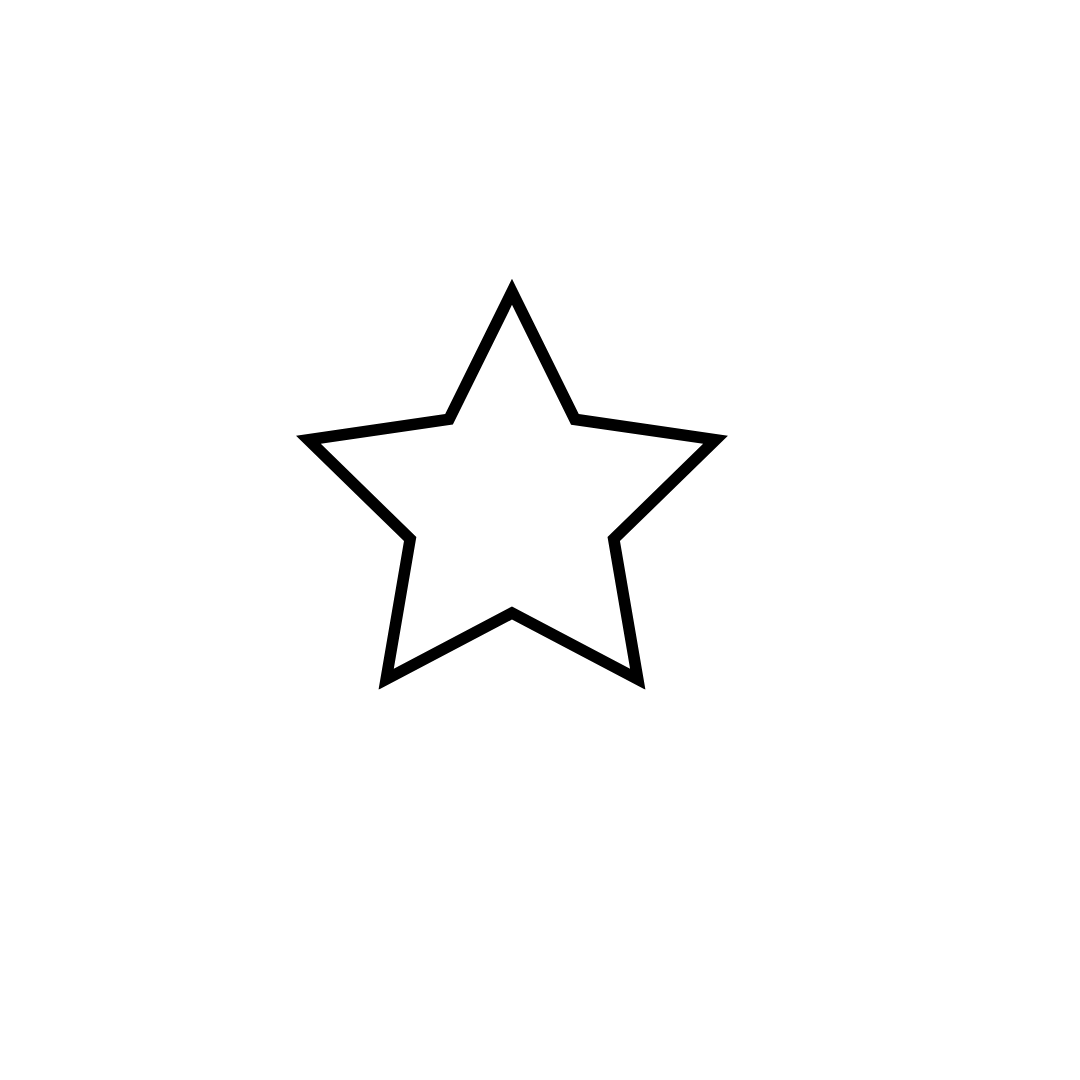 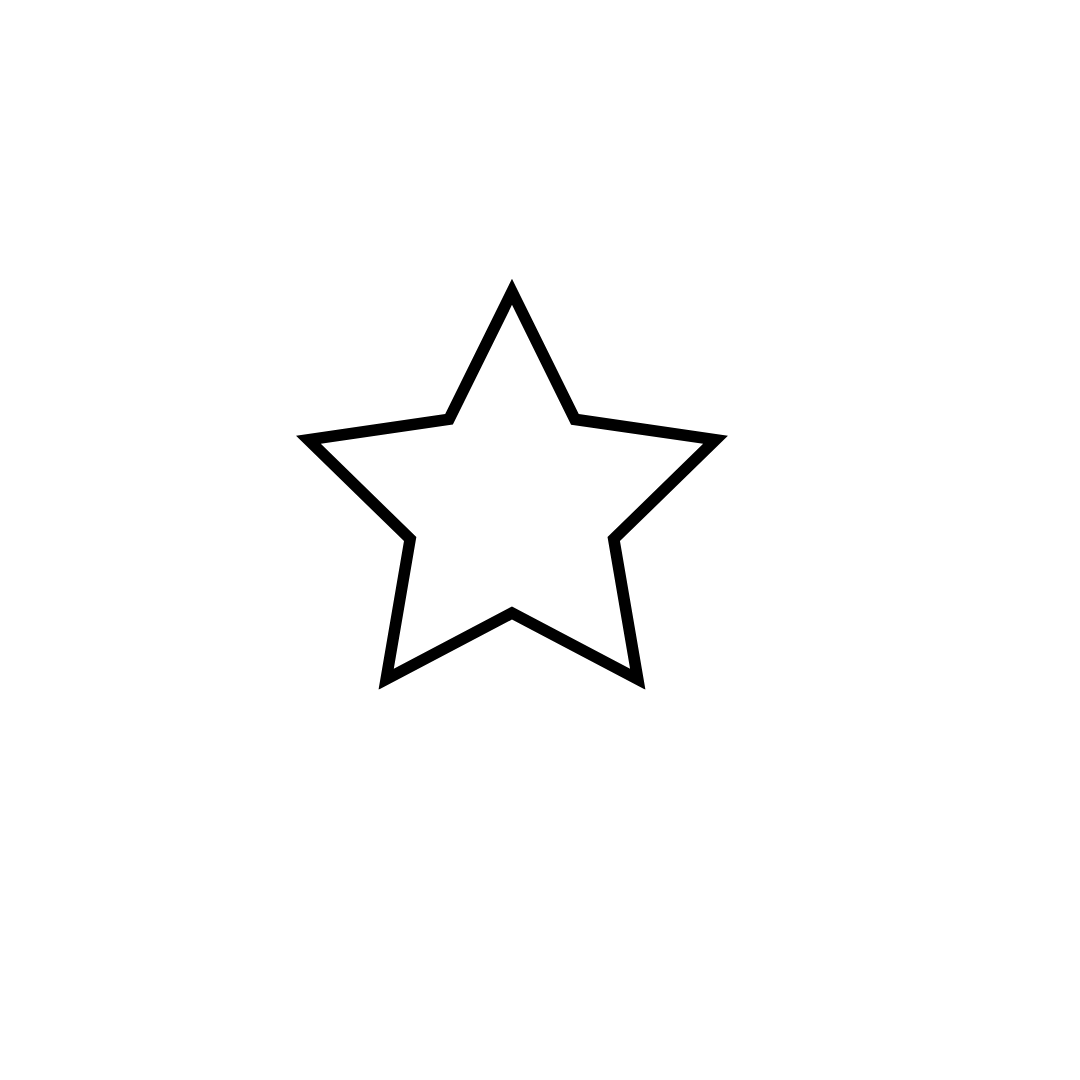 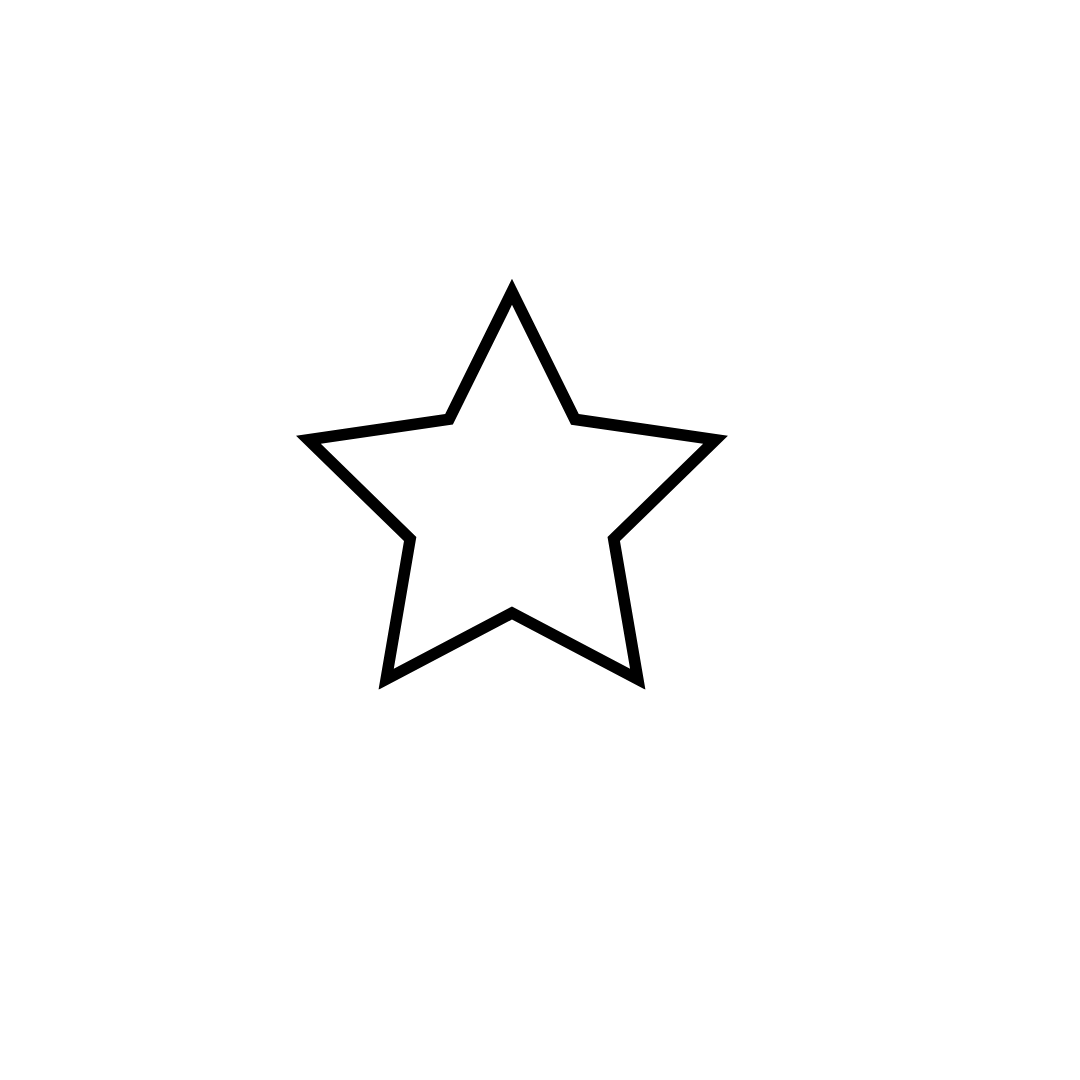 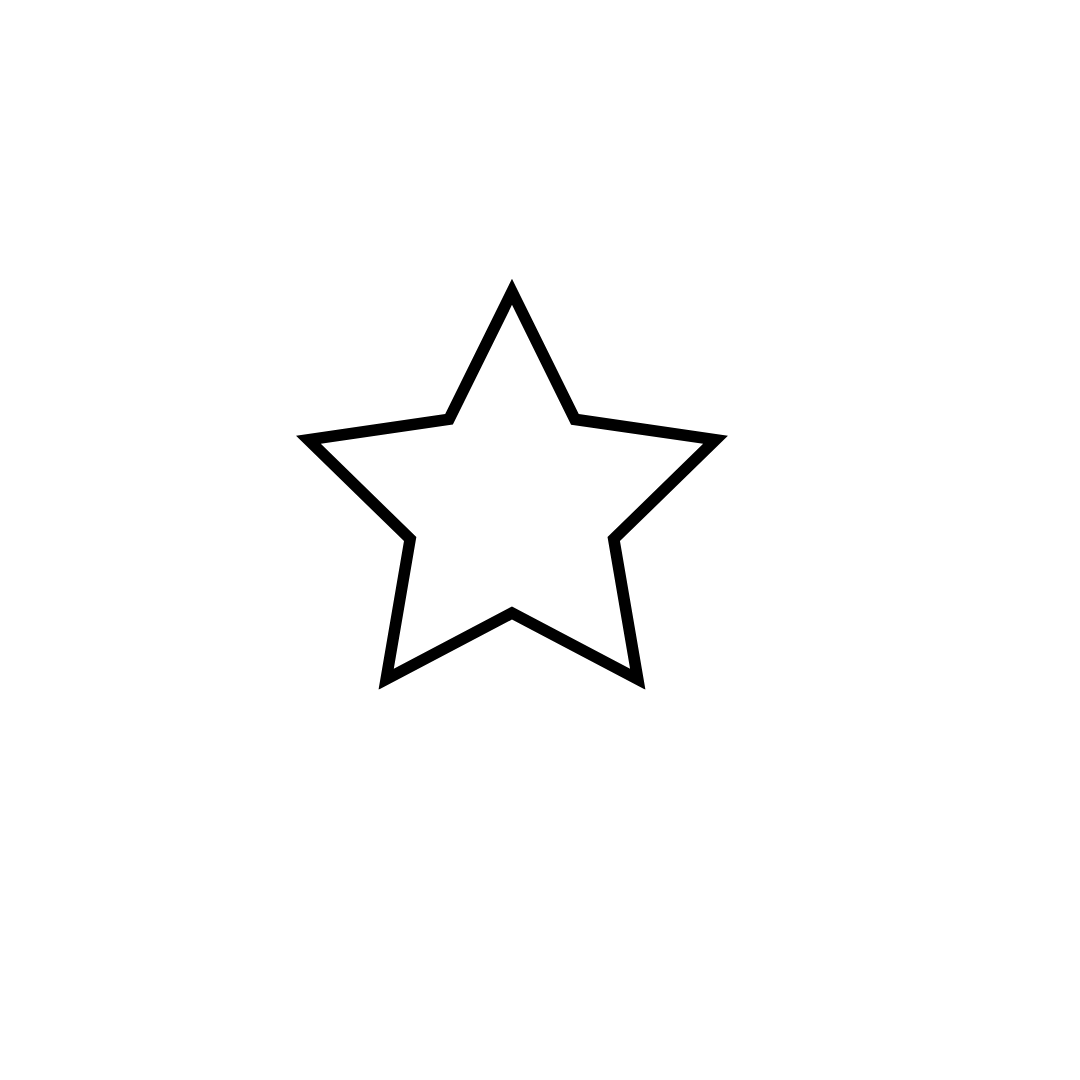 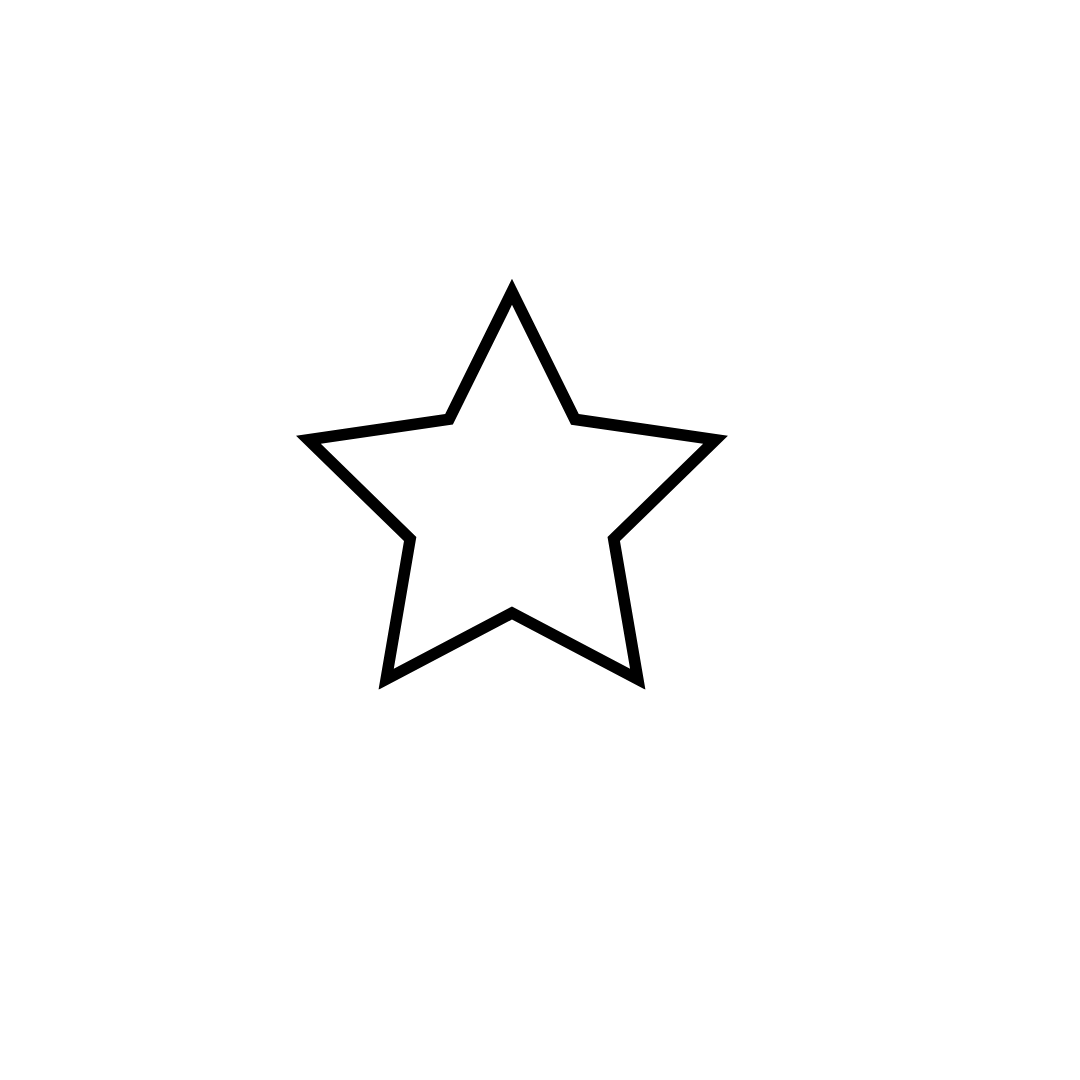 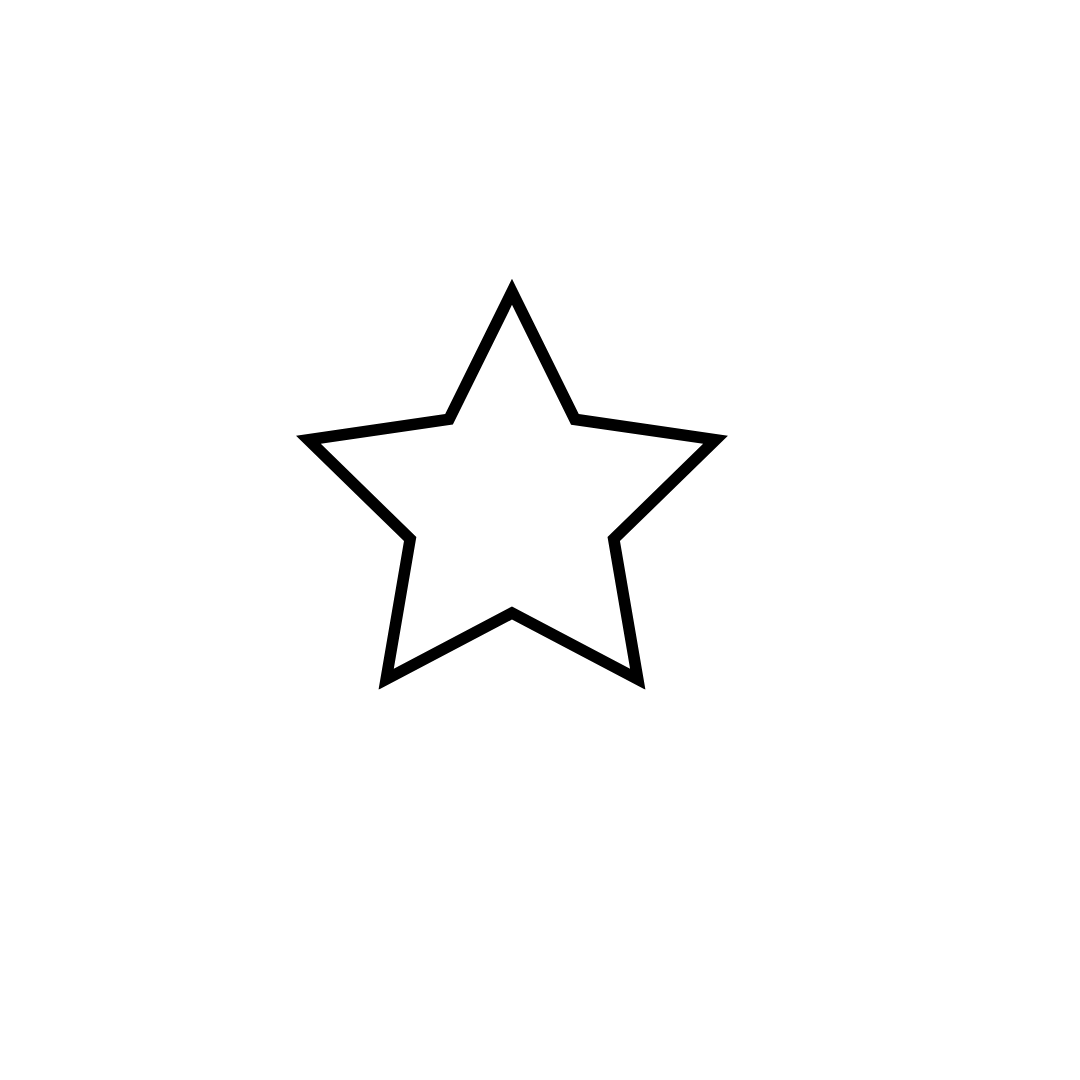 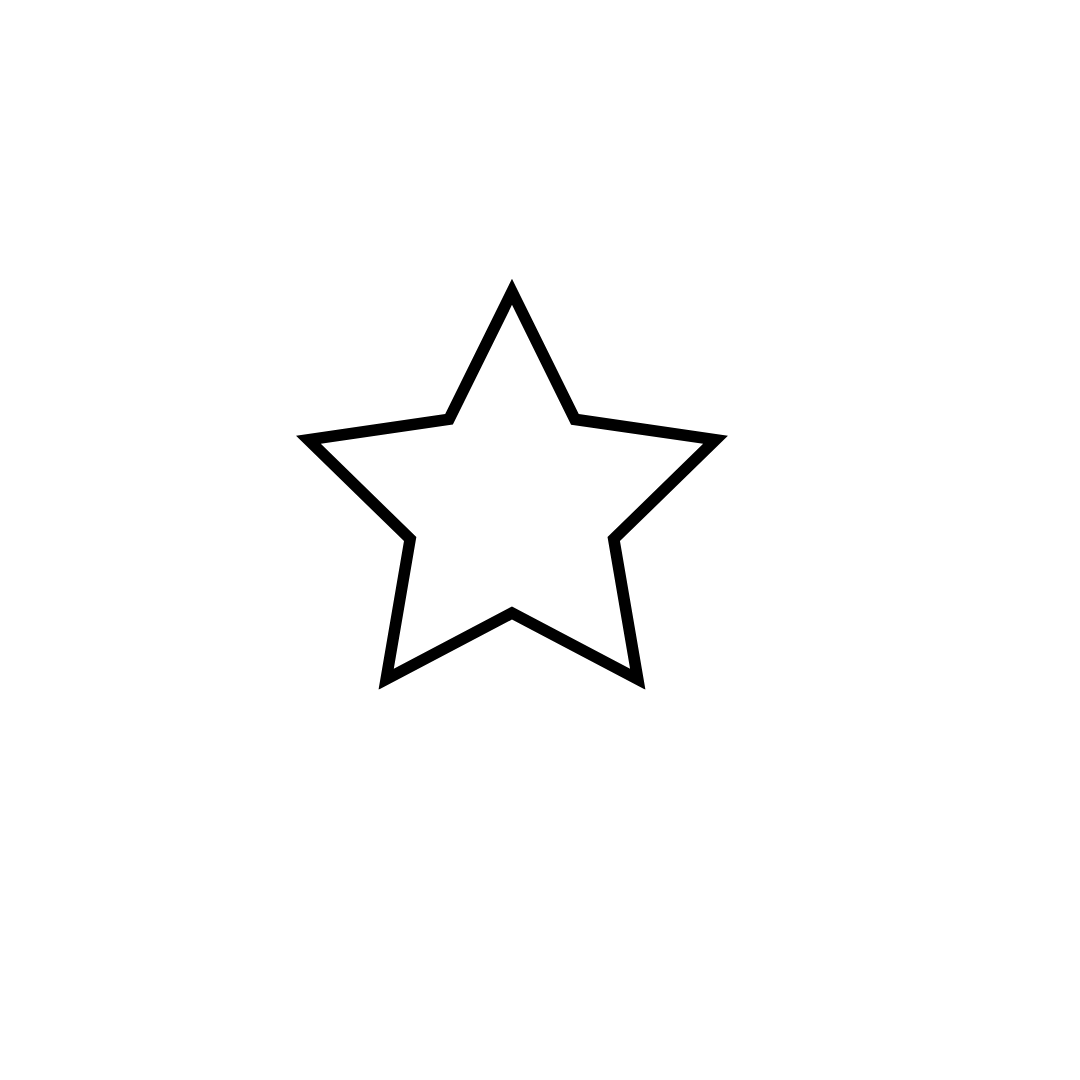 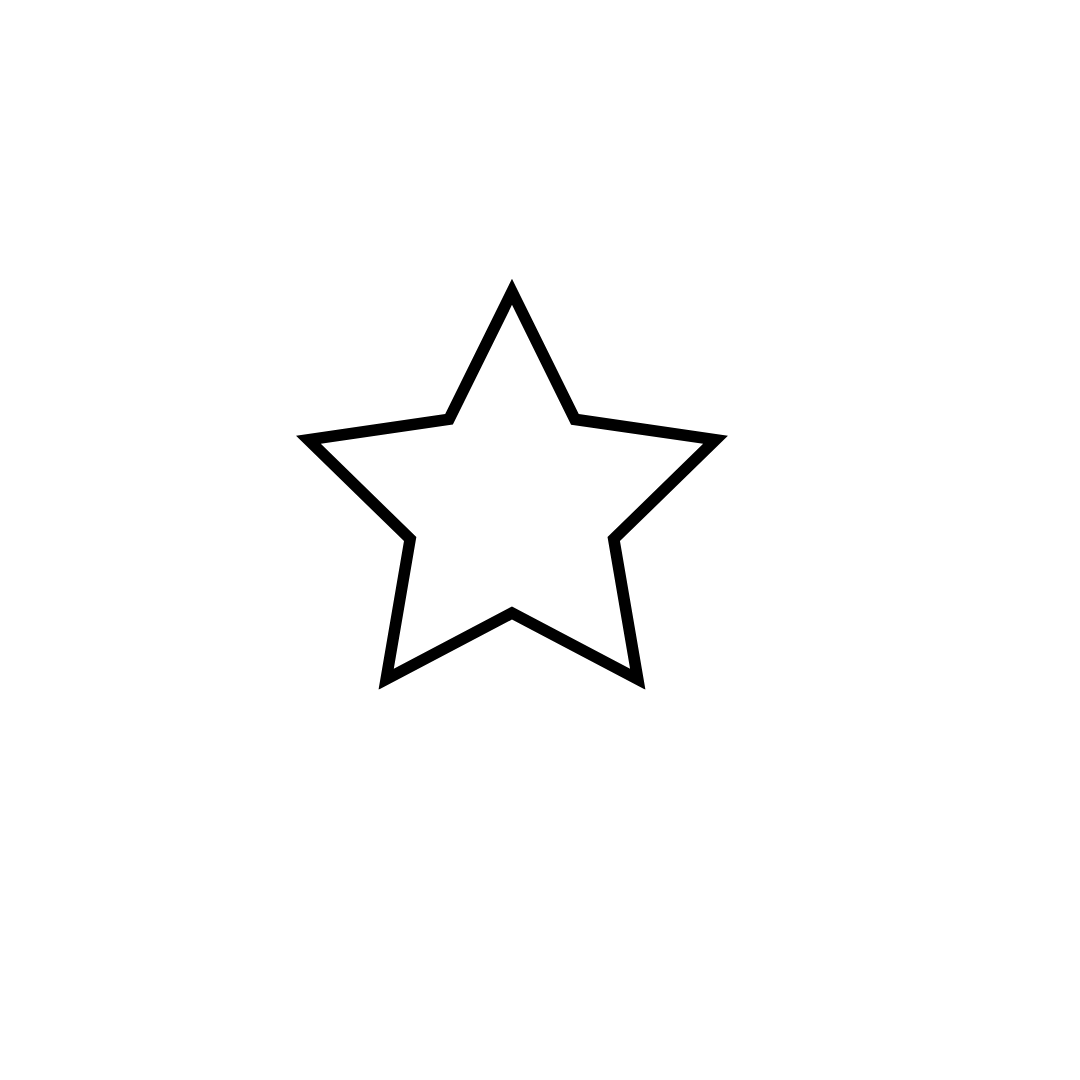 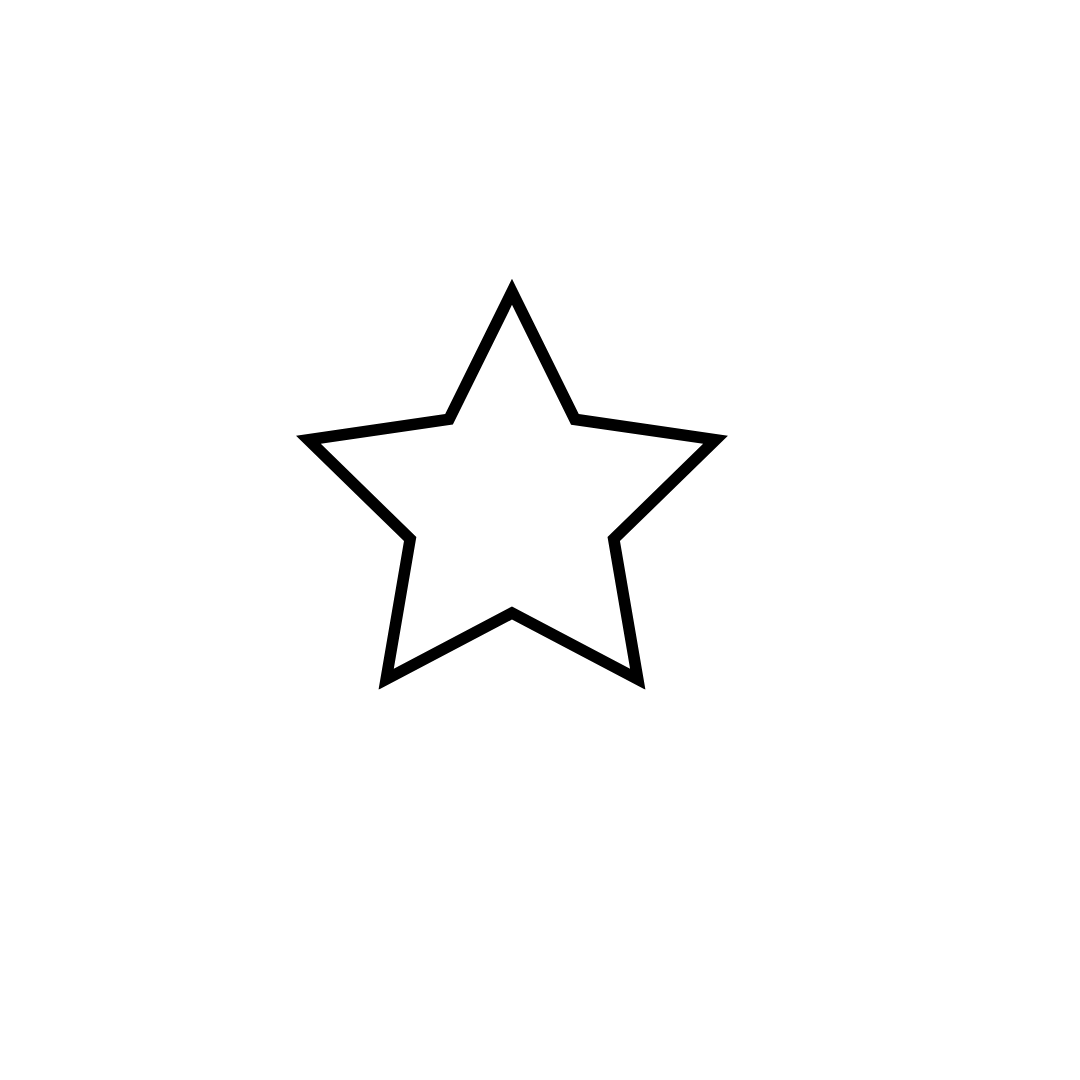 Alumno/a 23
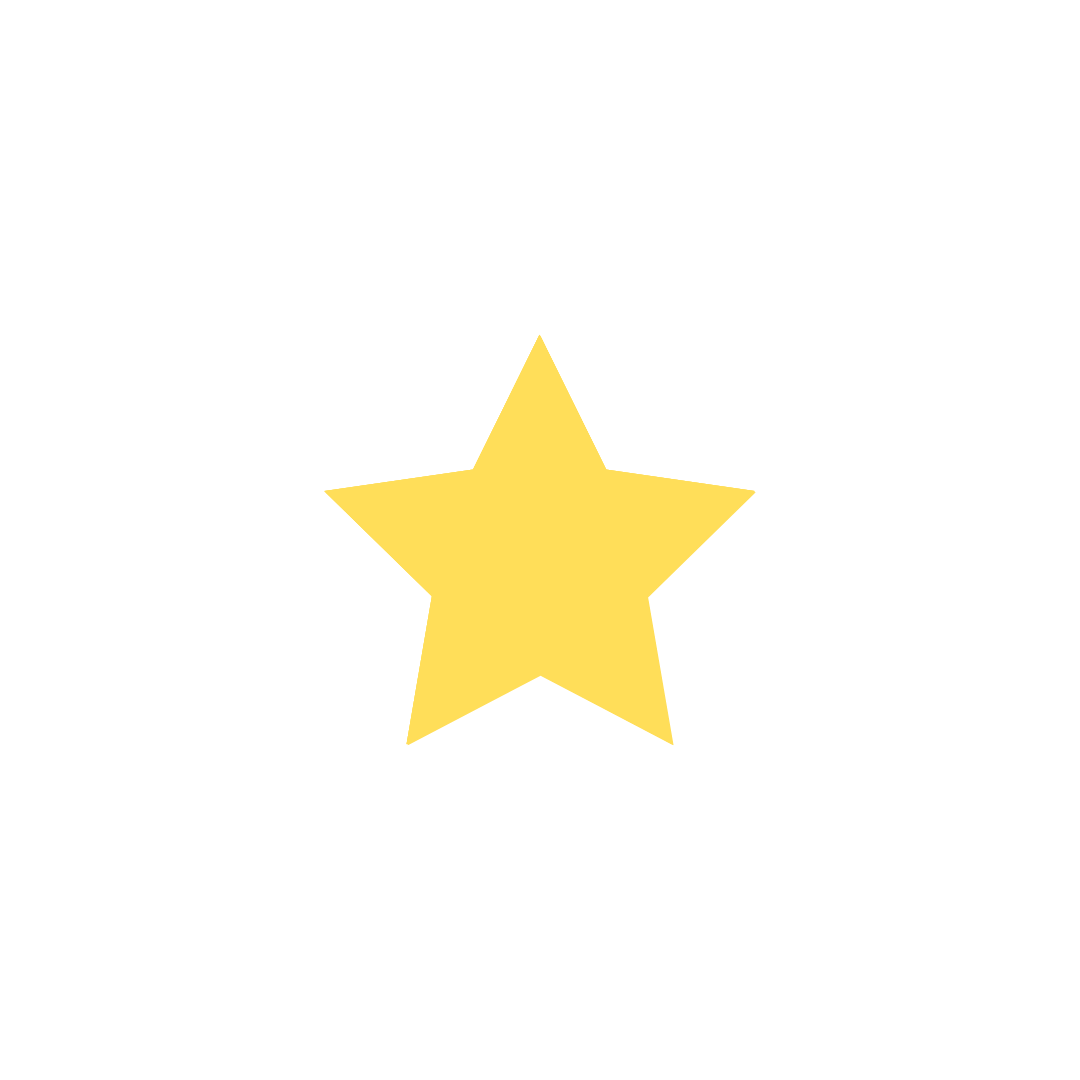 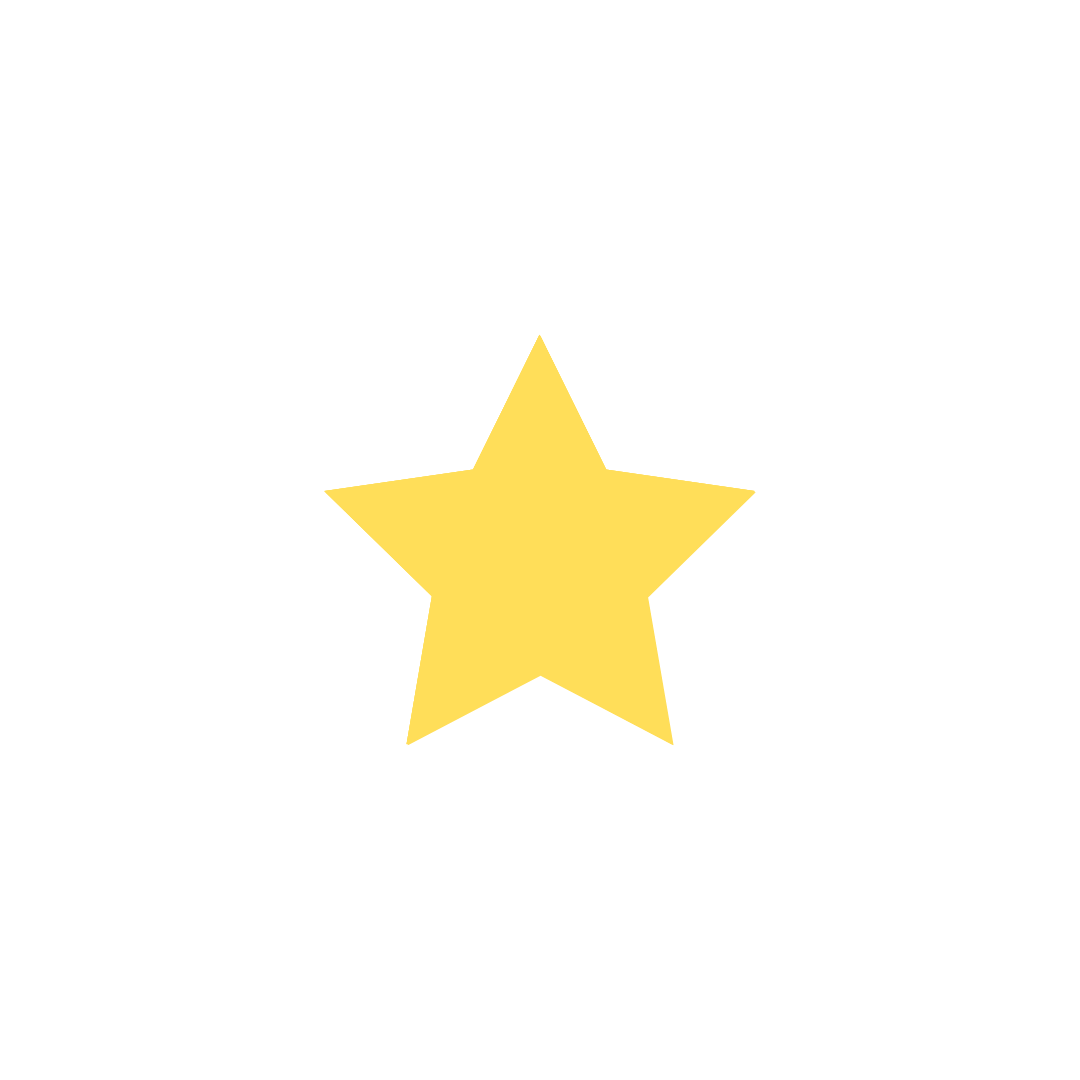 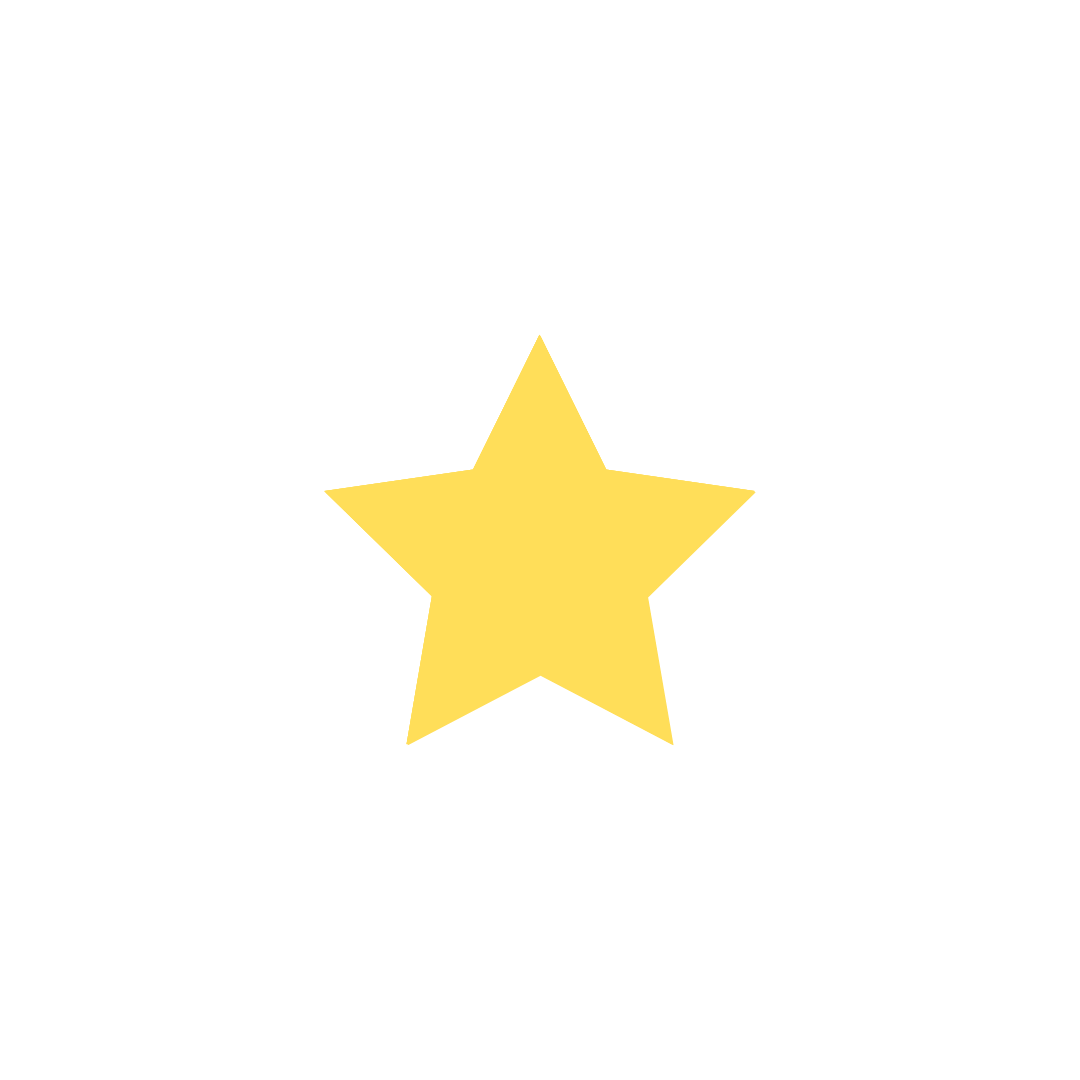 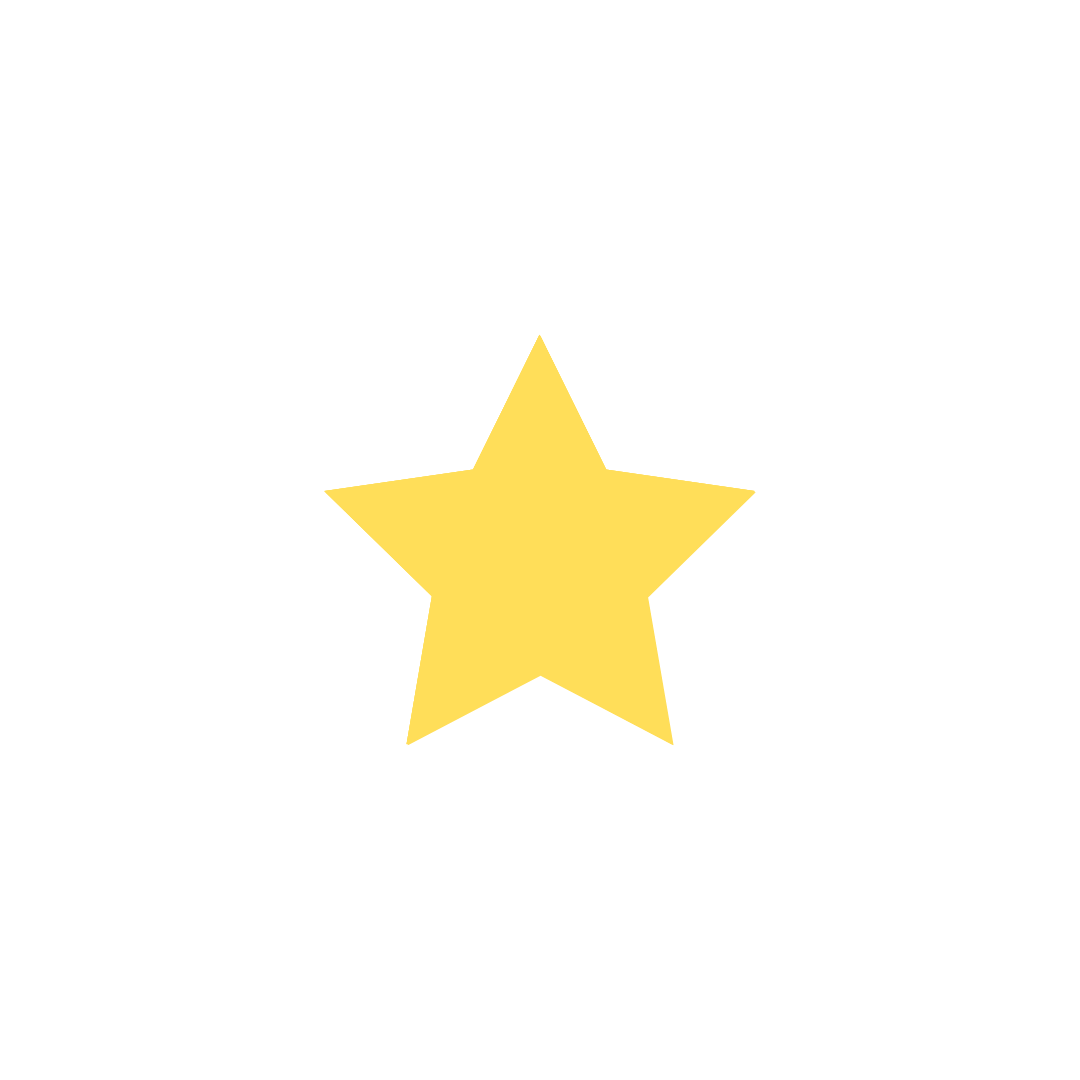 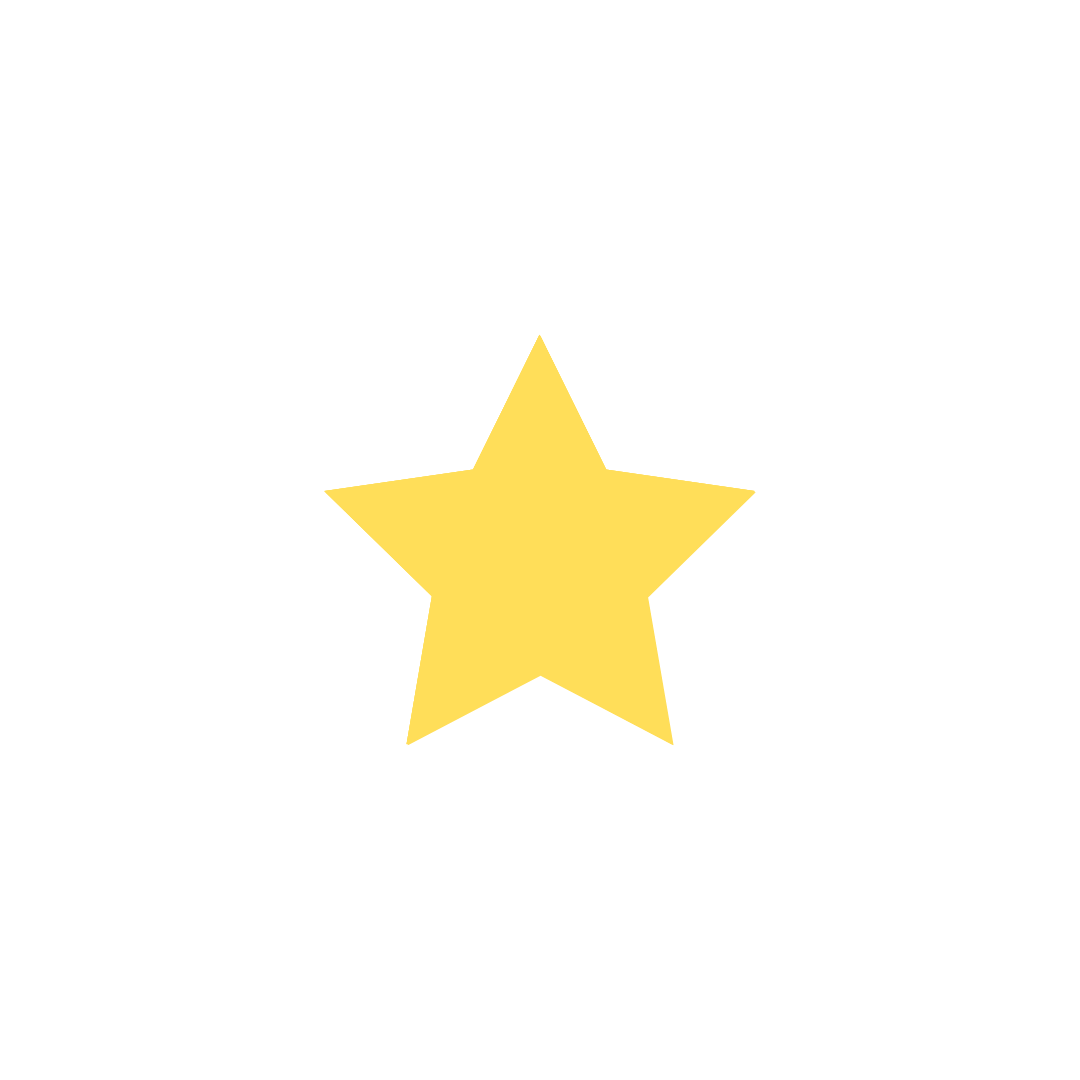 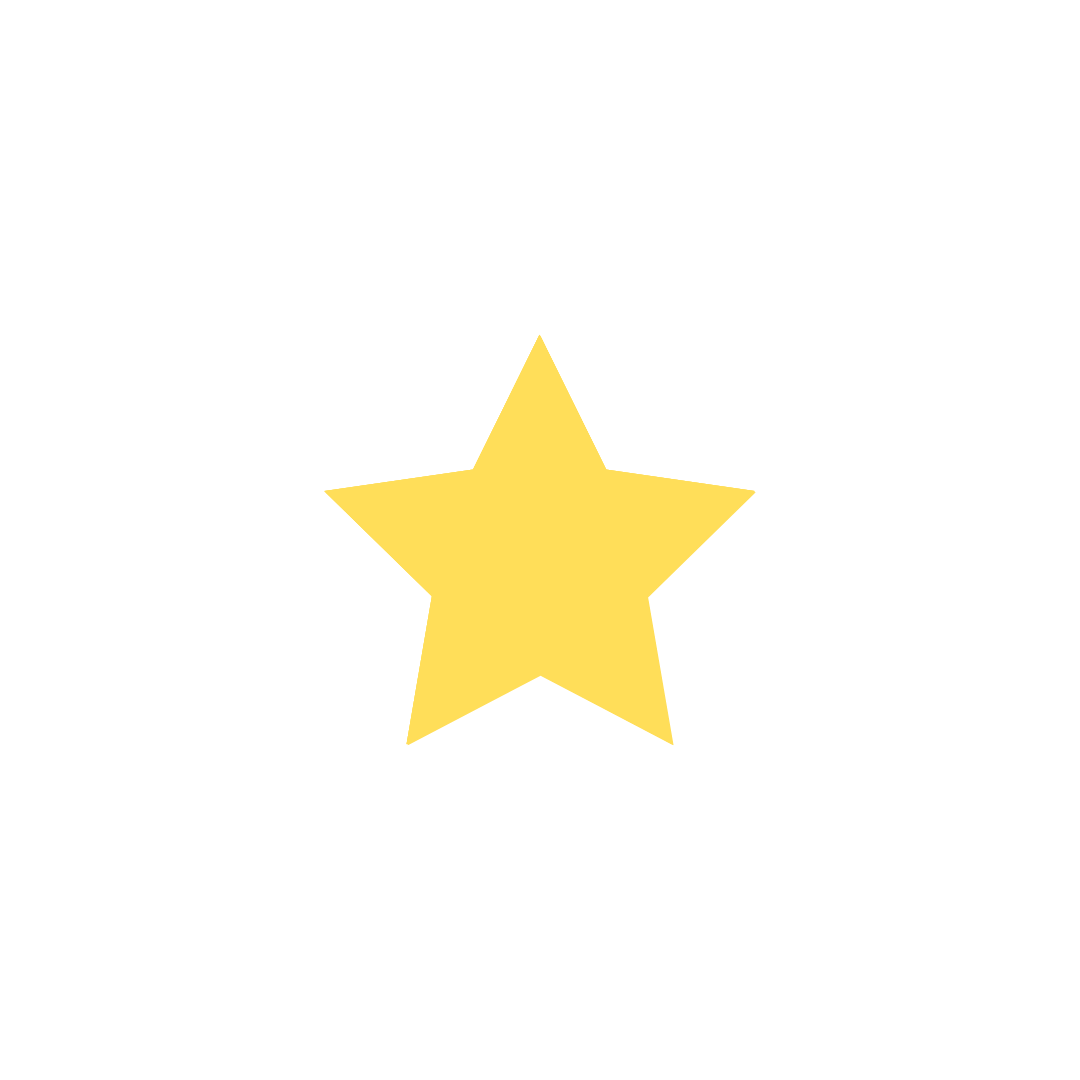 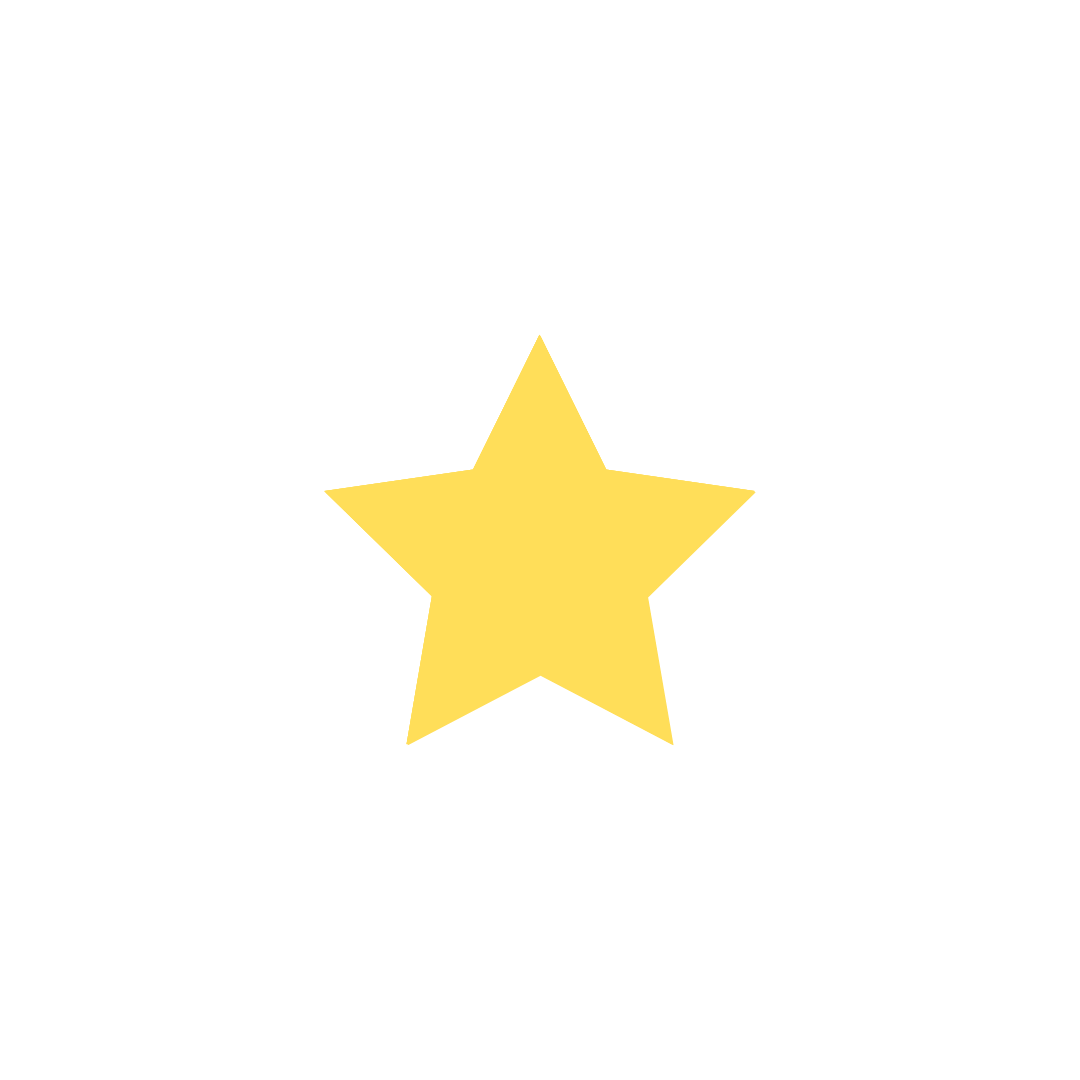 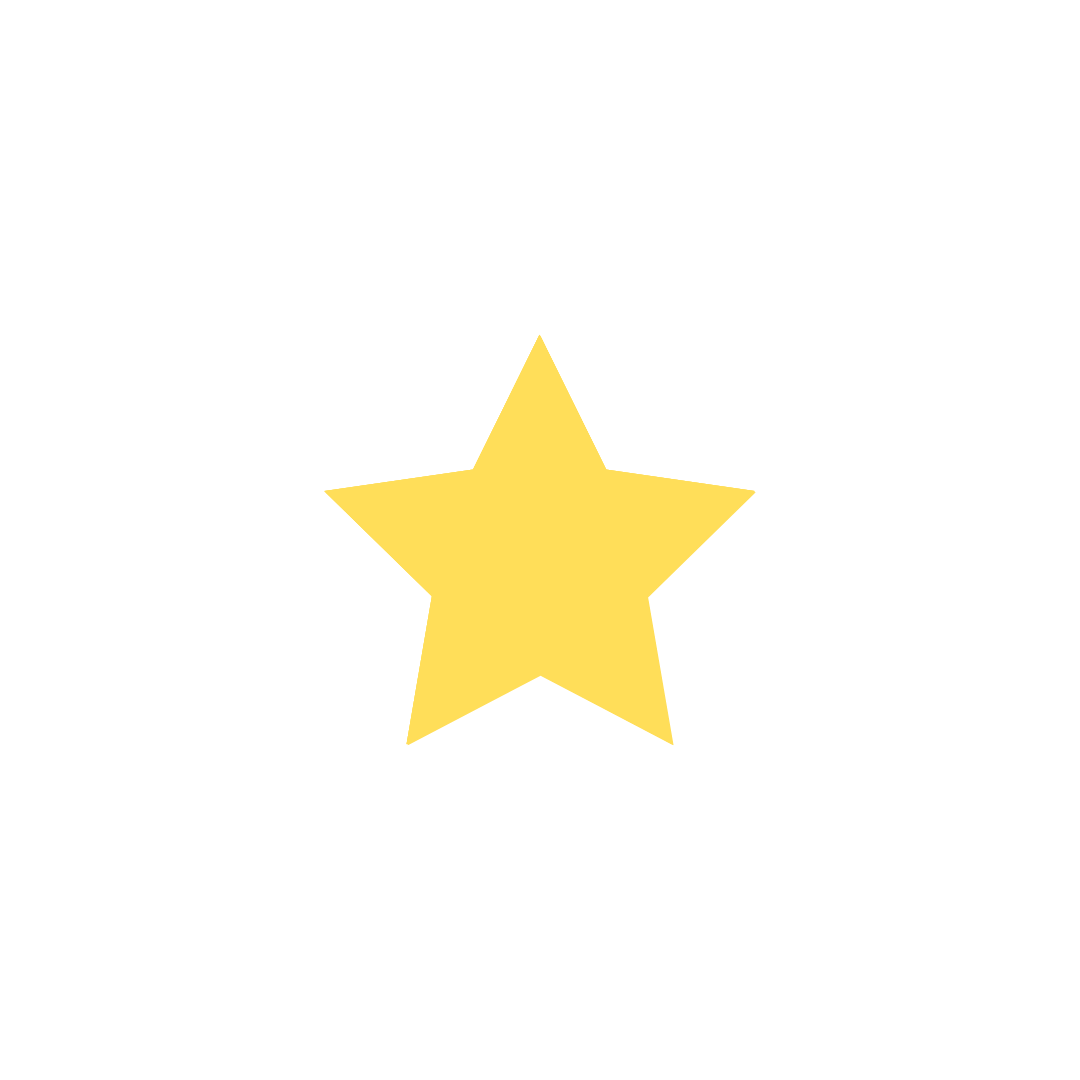 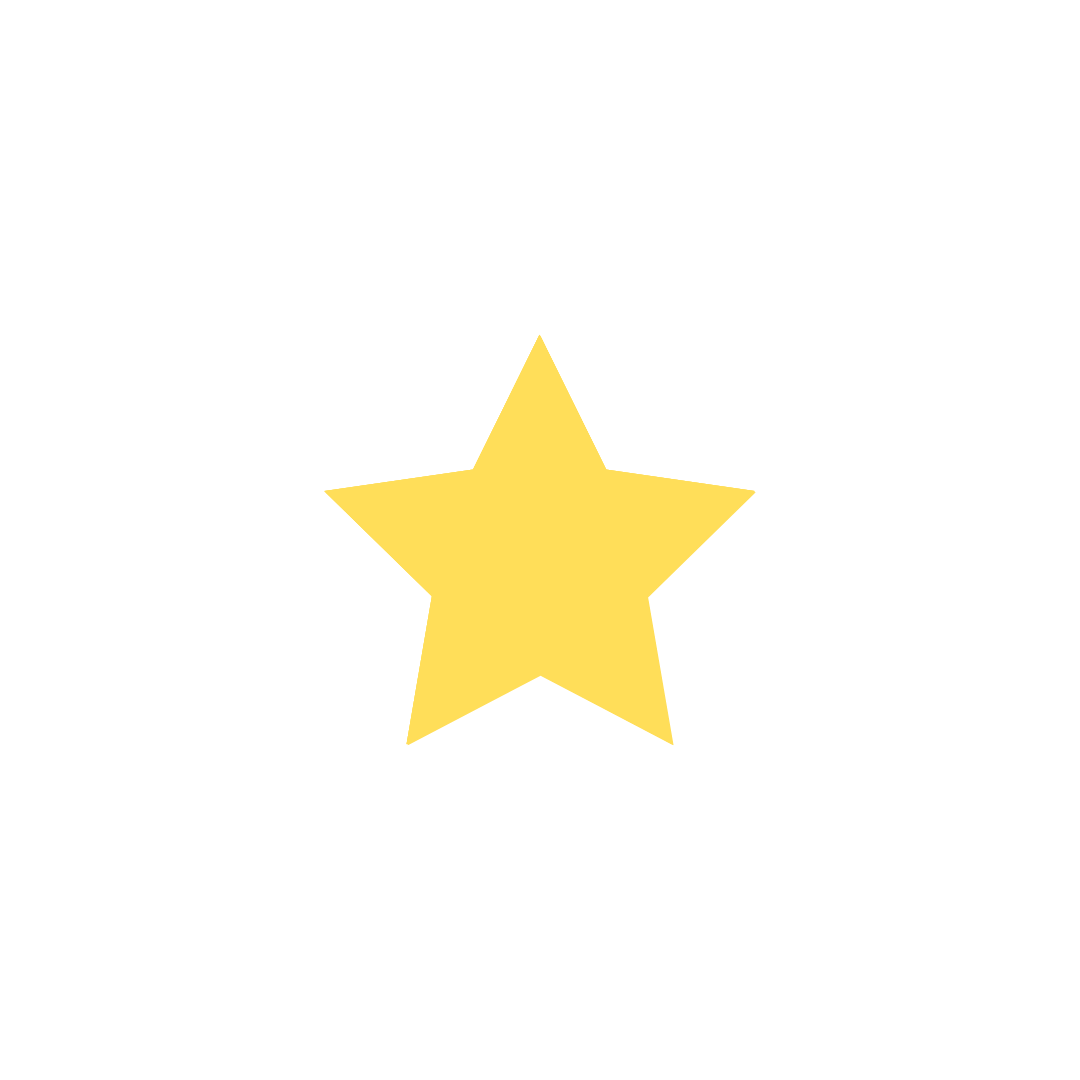 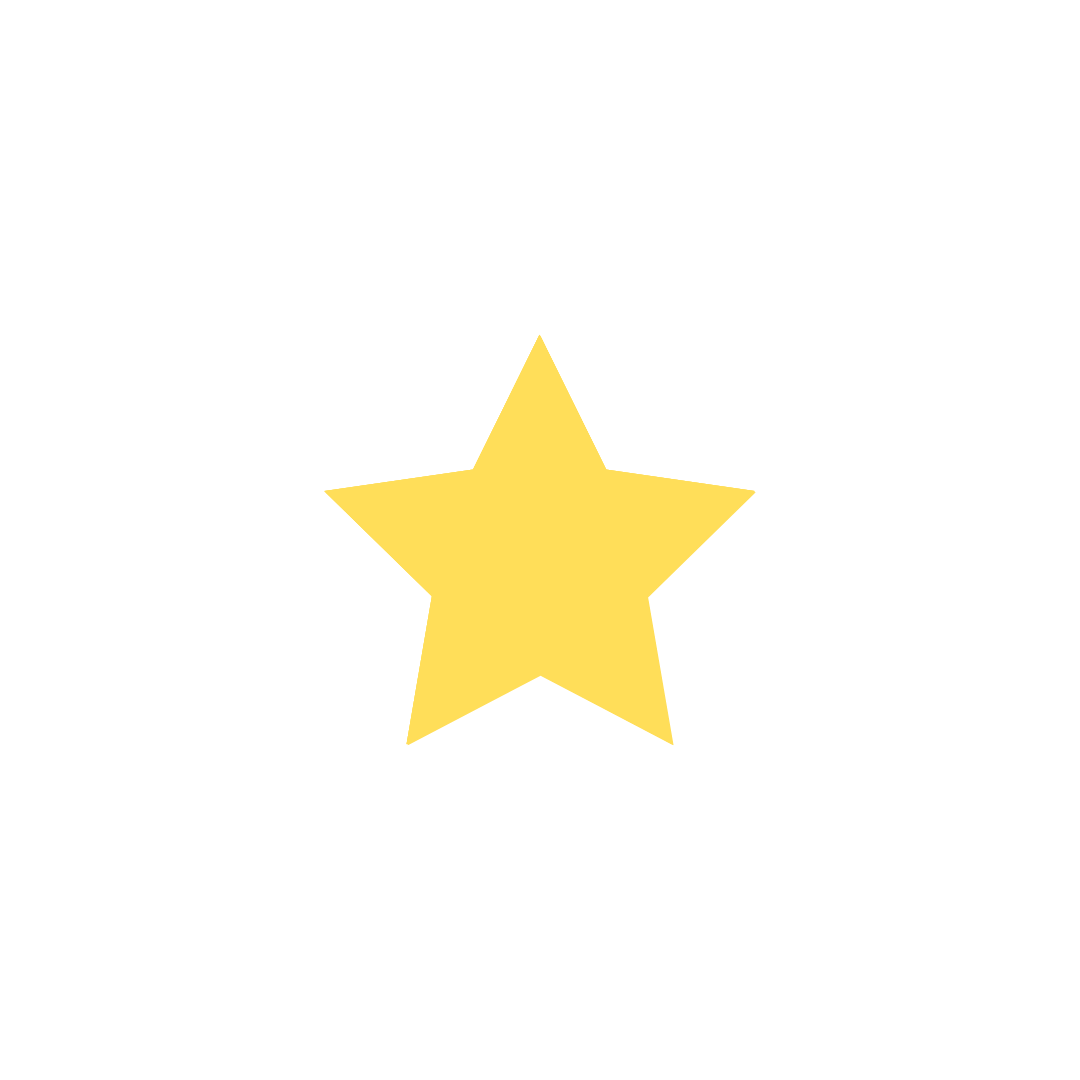 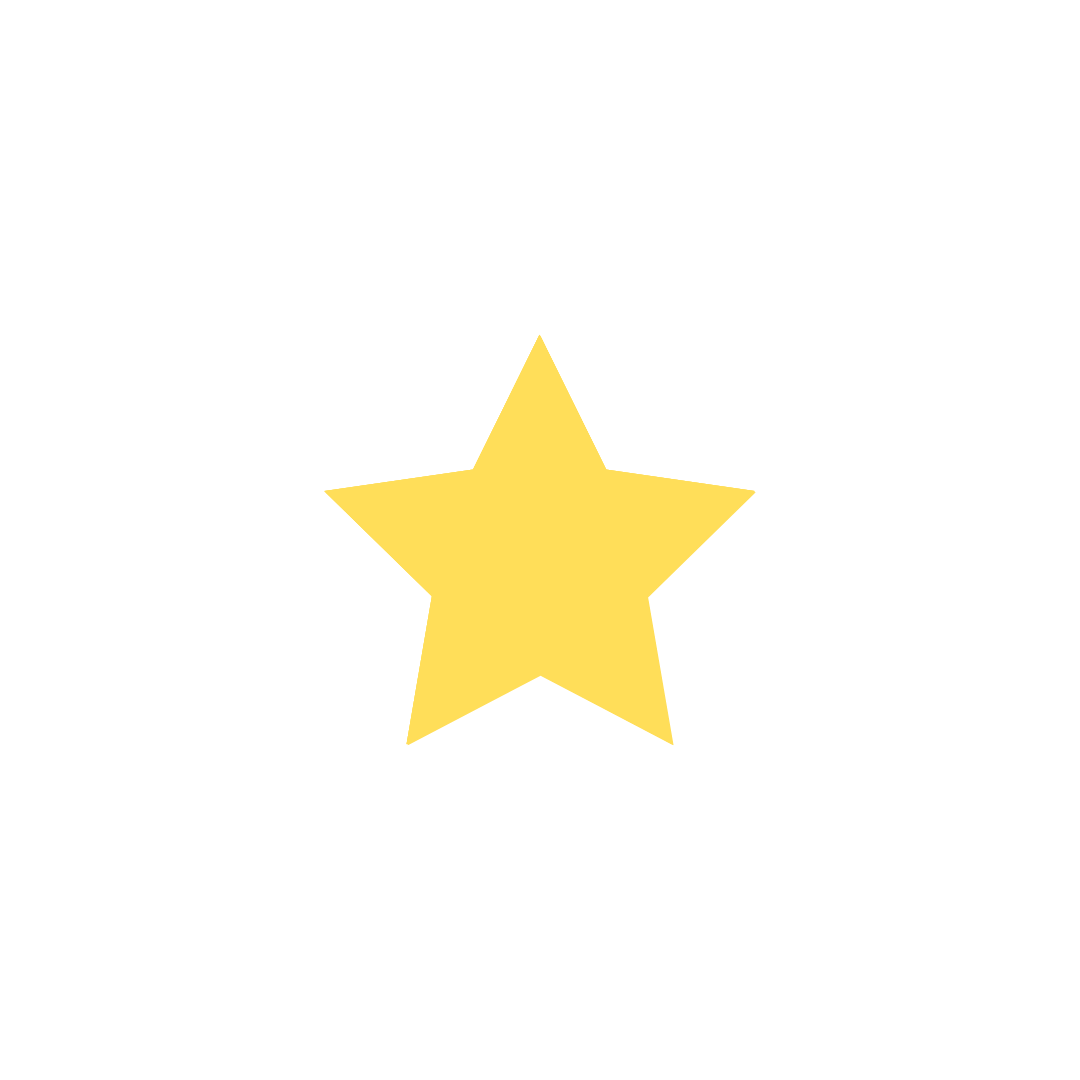 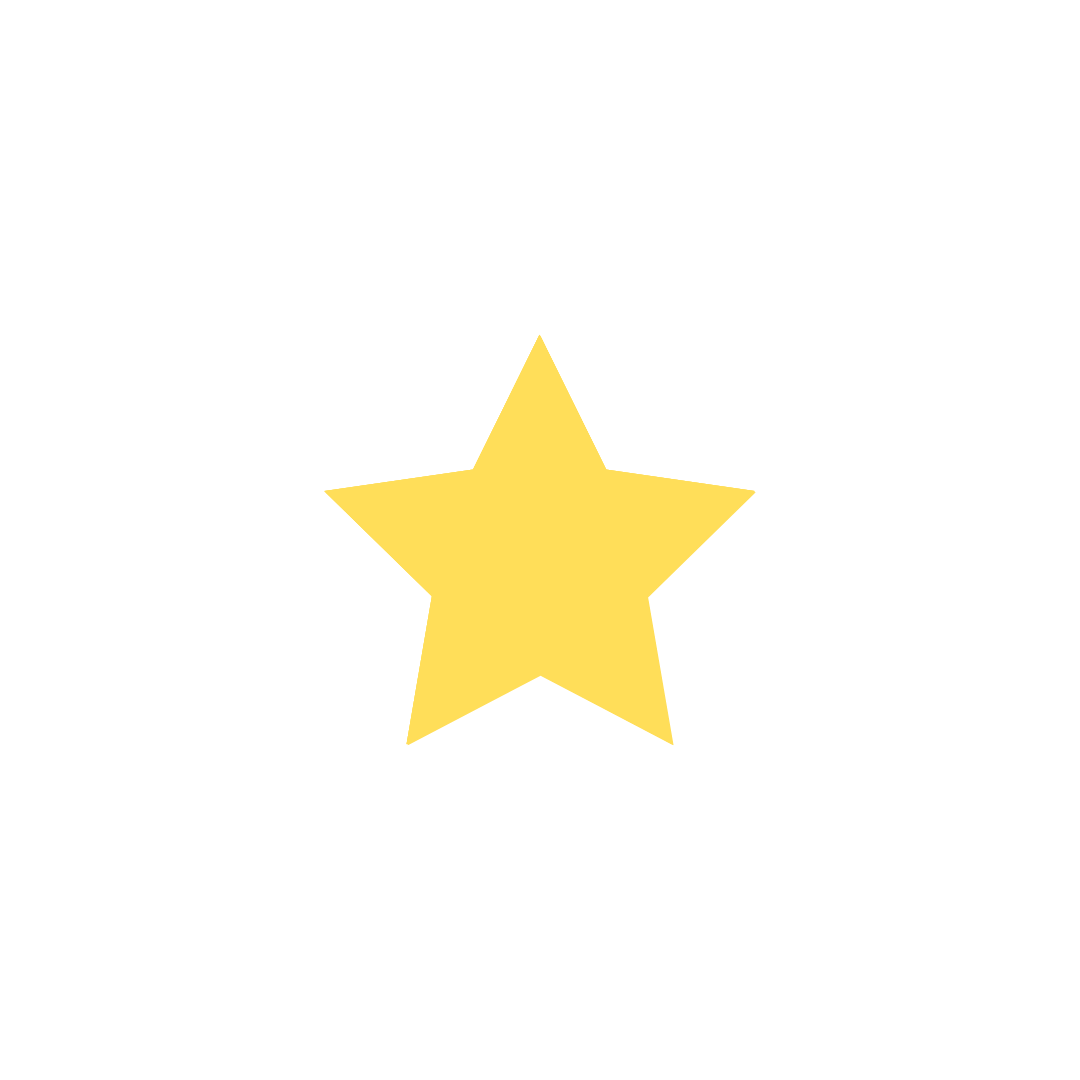 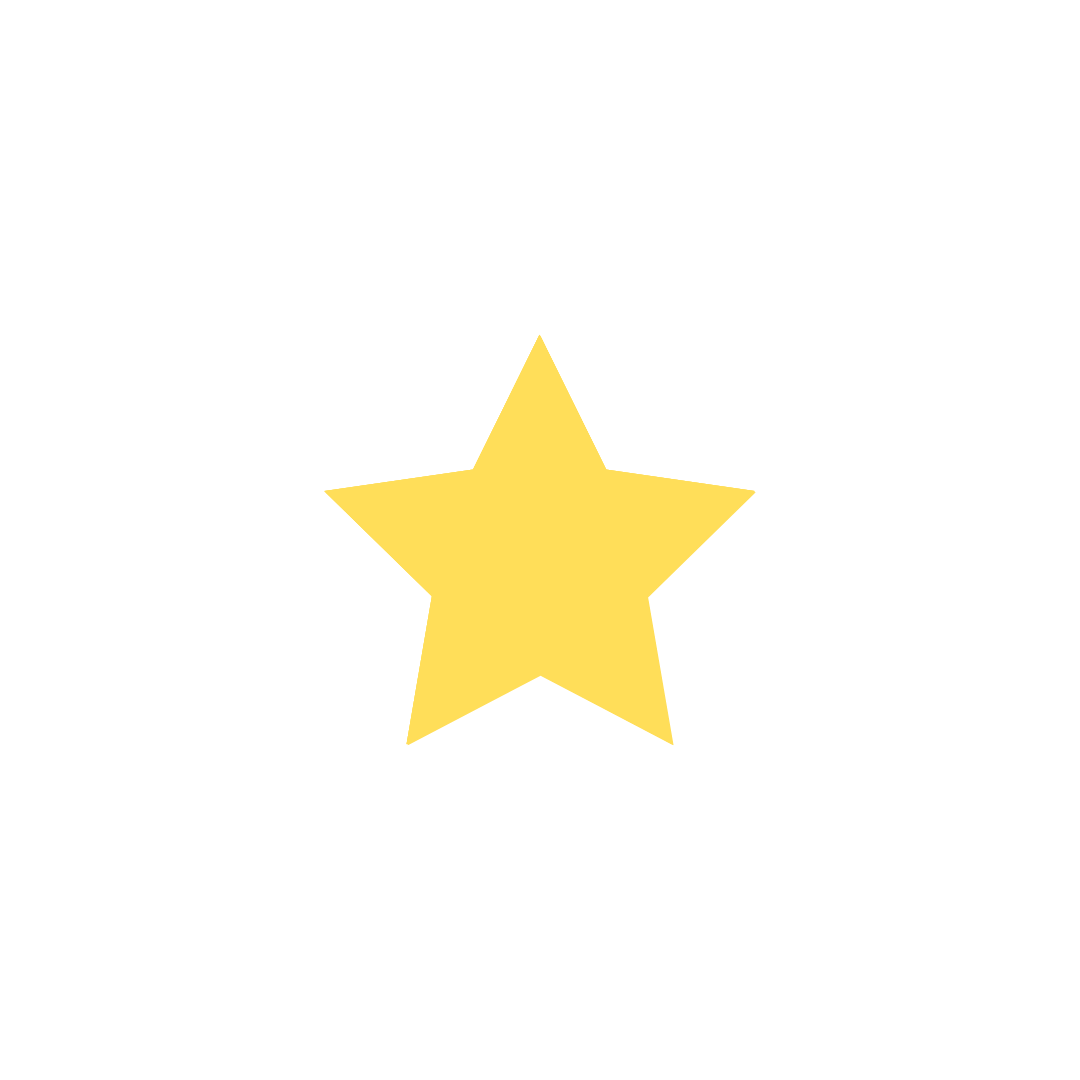 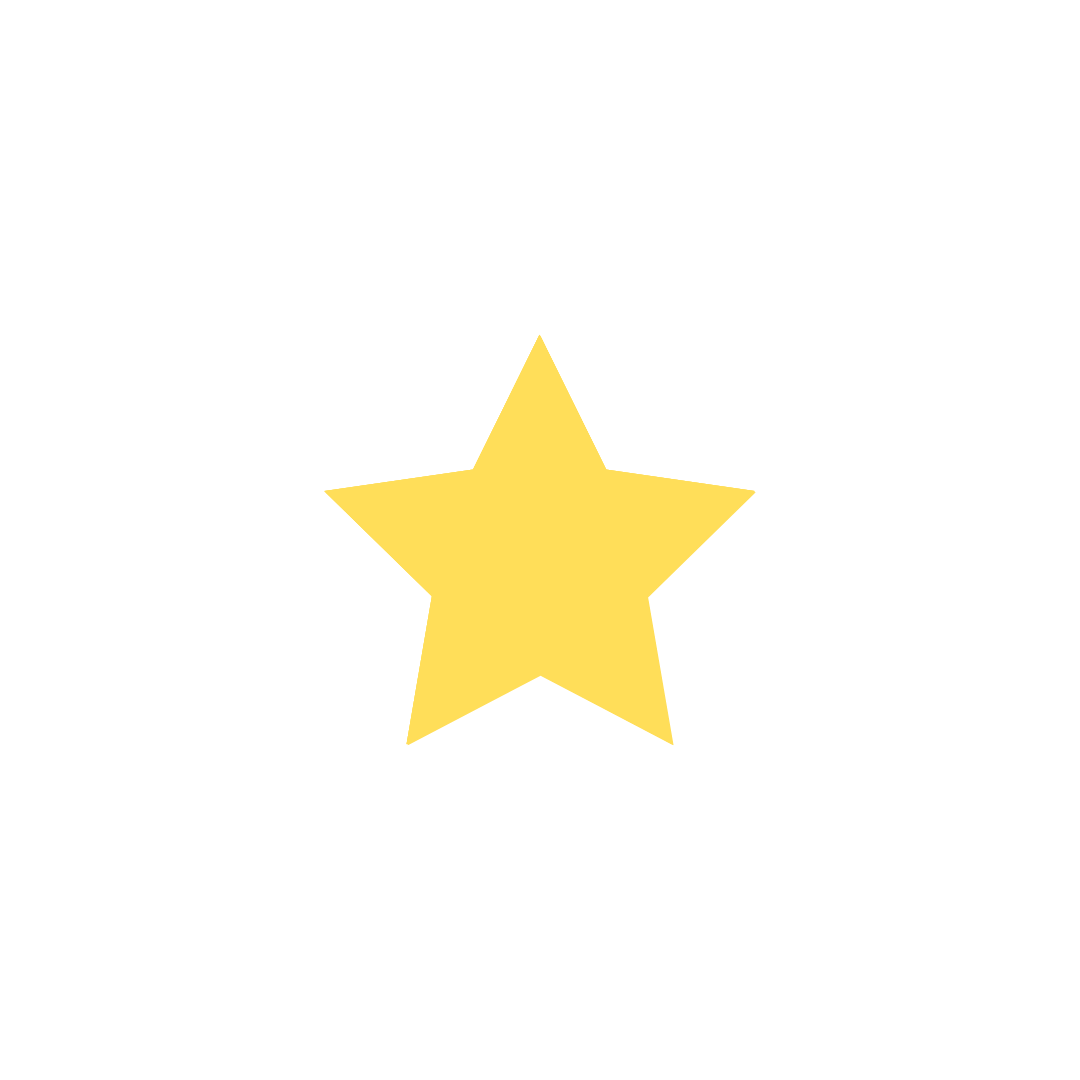 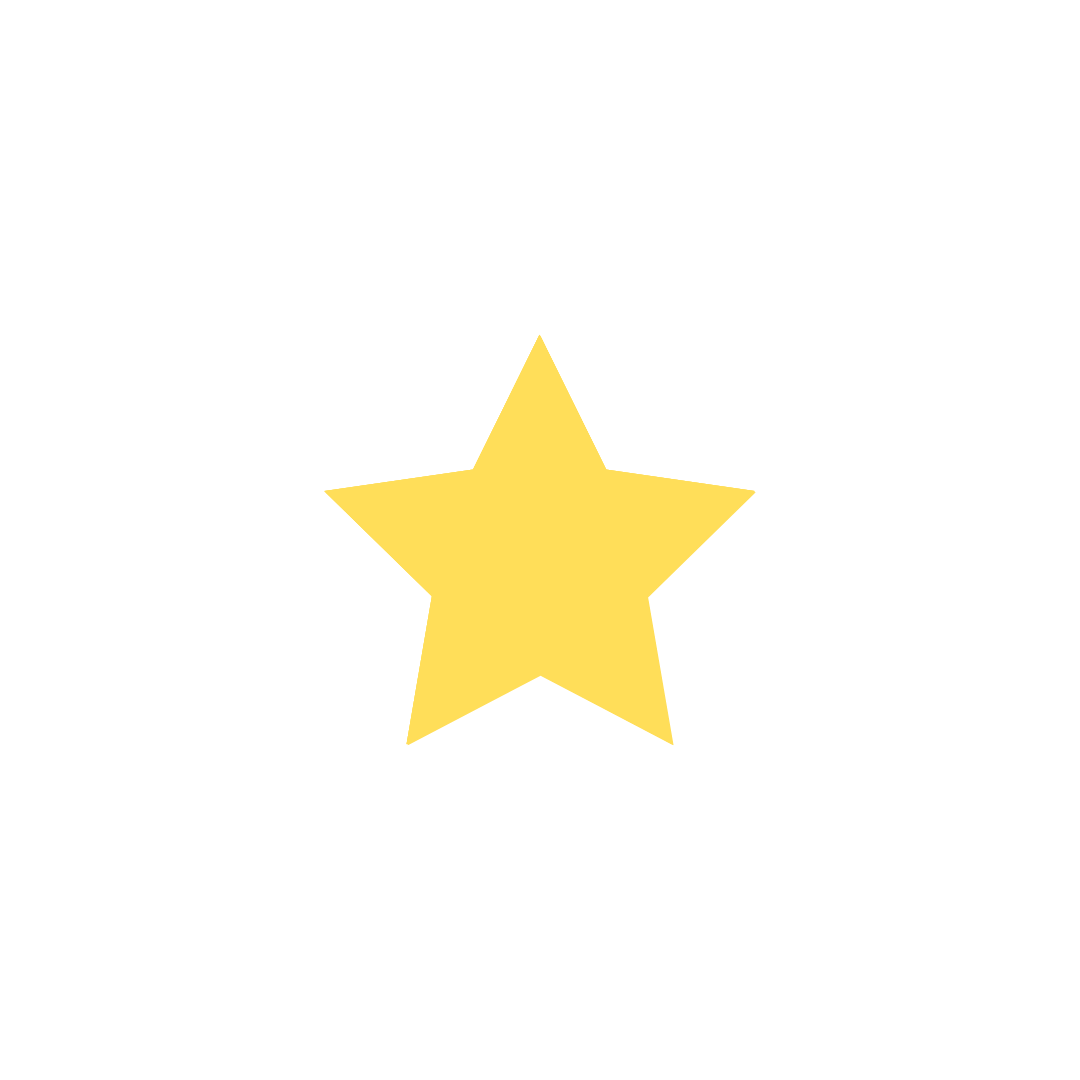 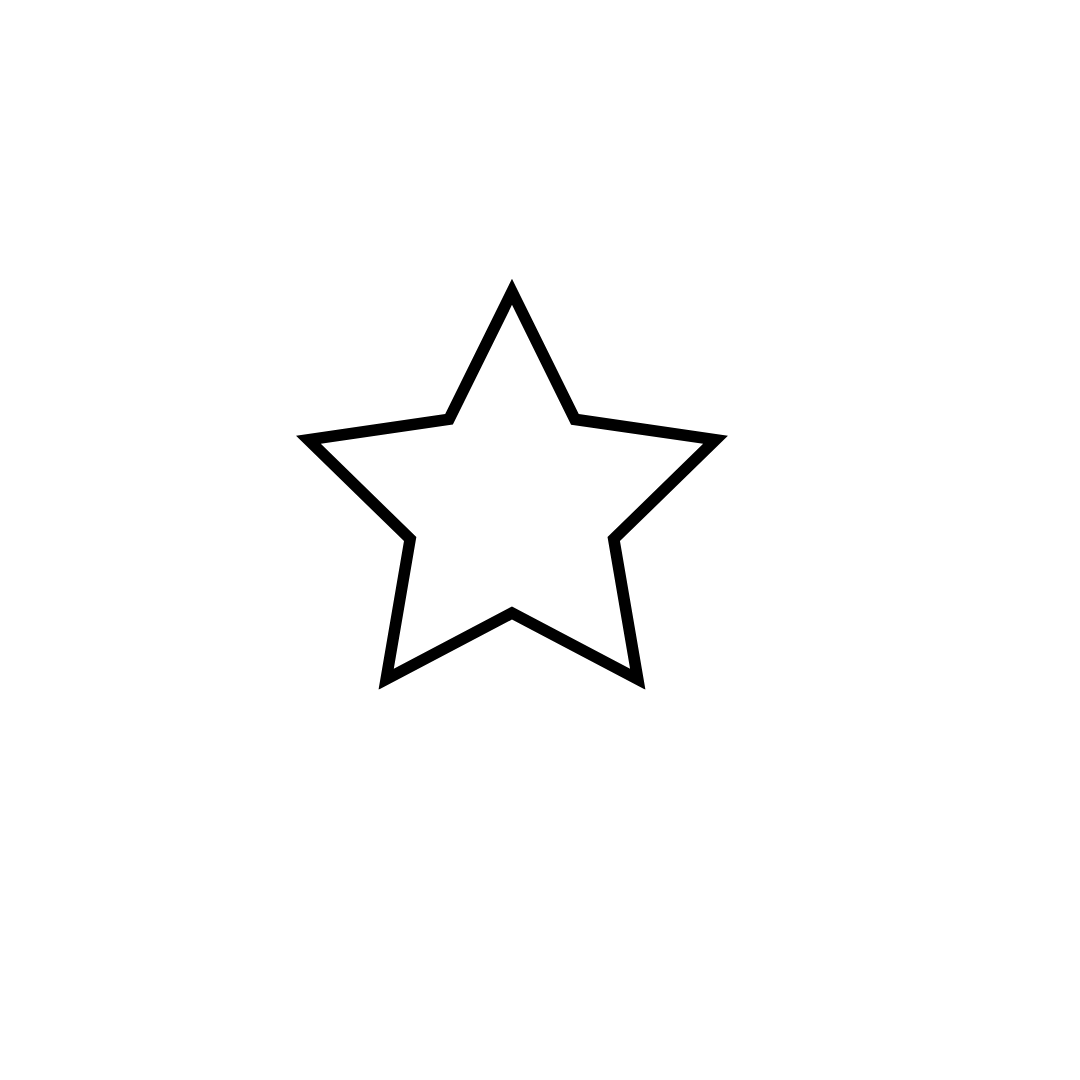 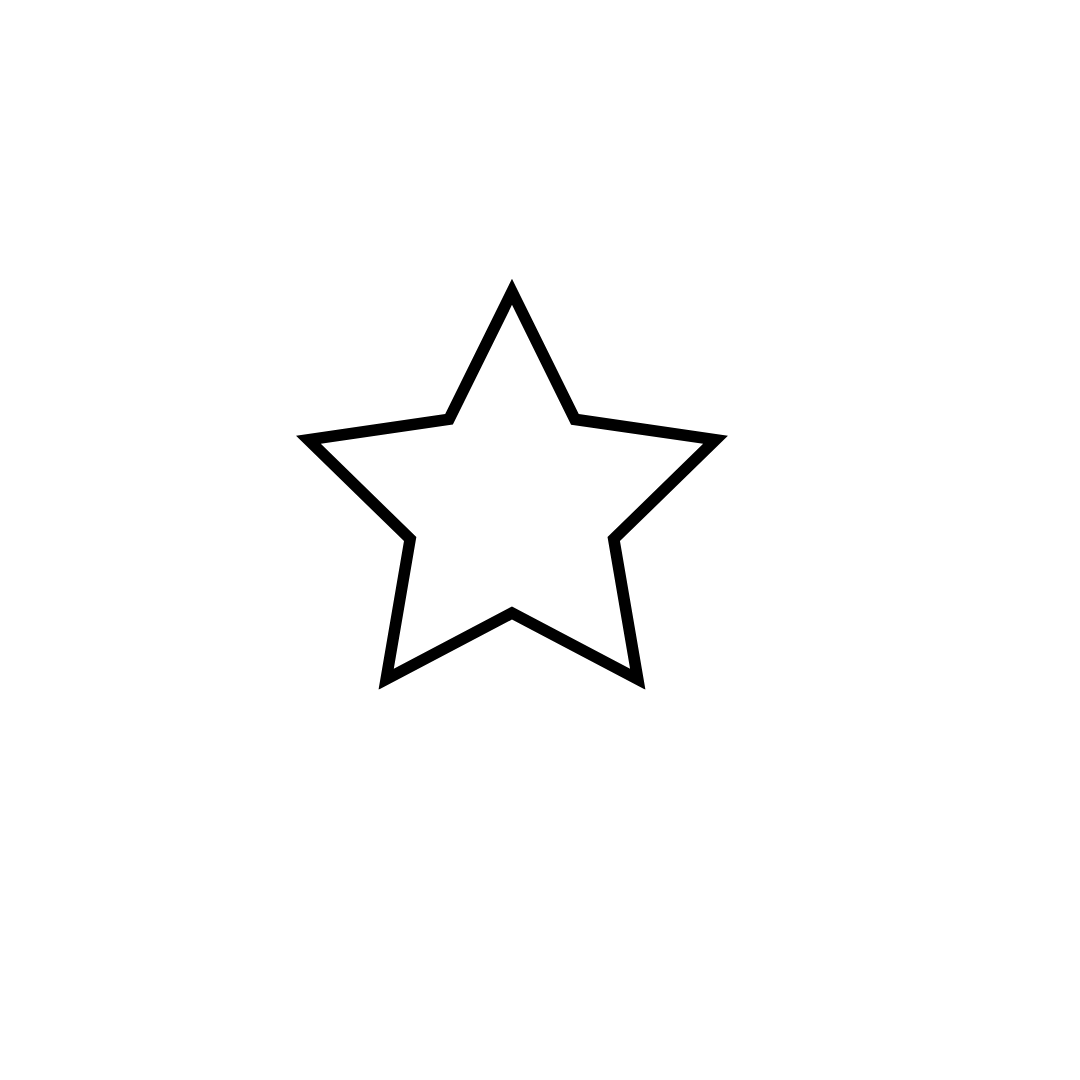 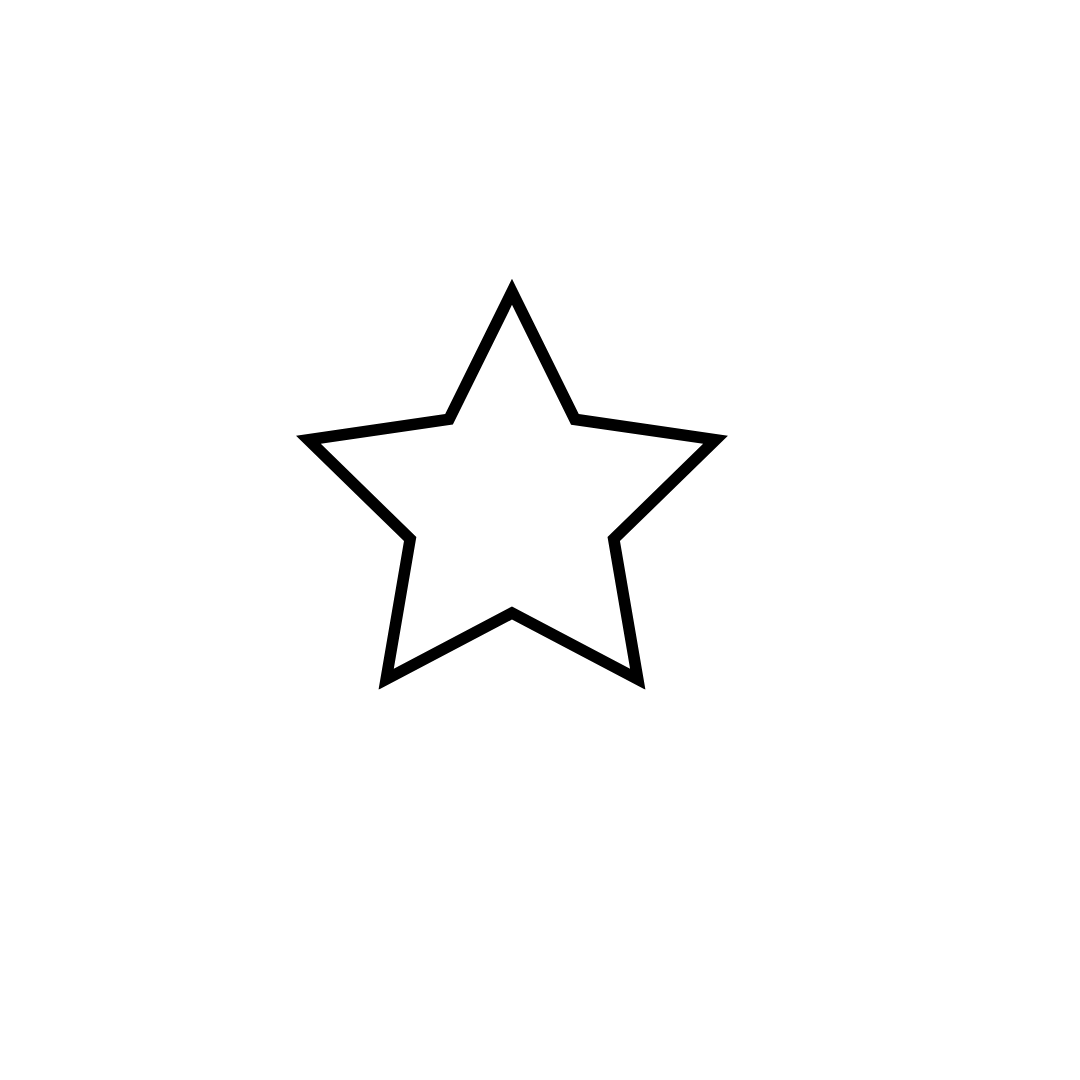 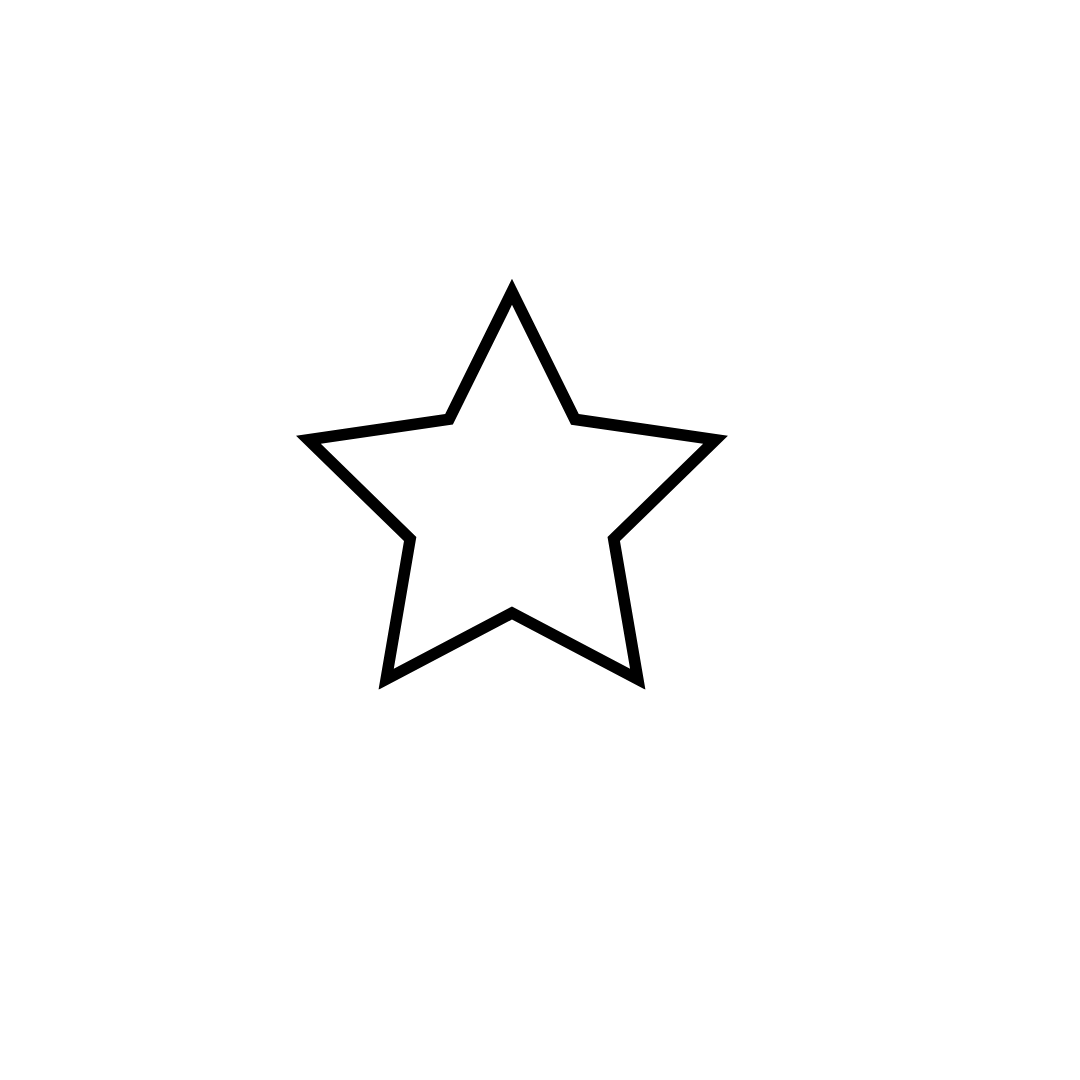 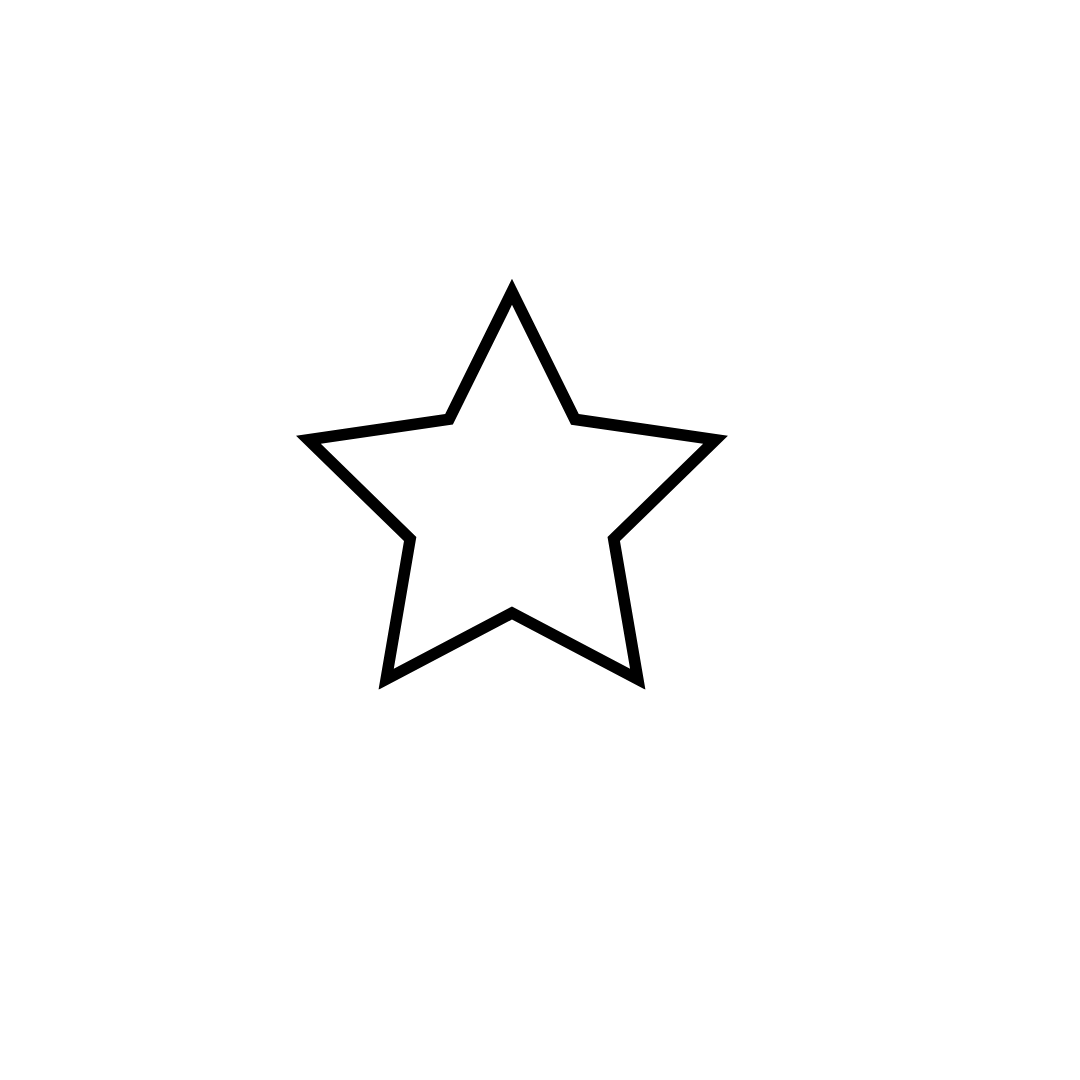 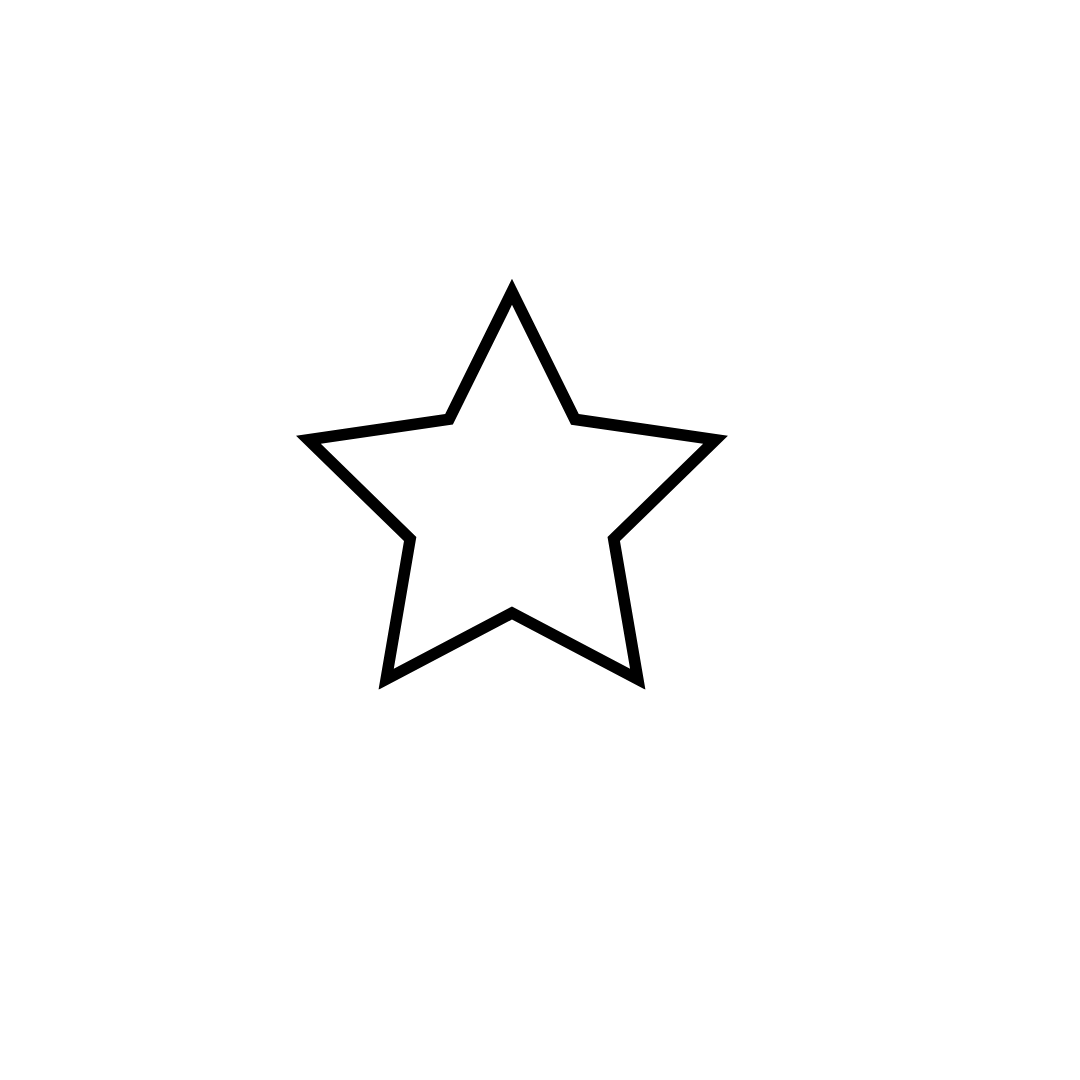 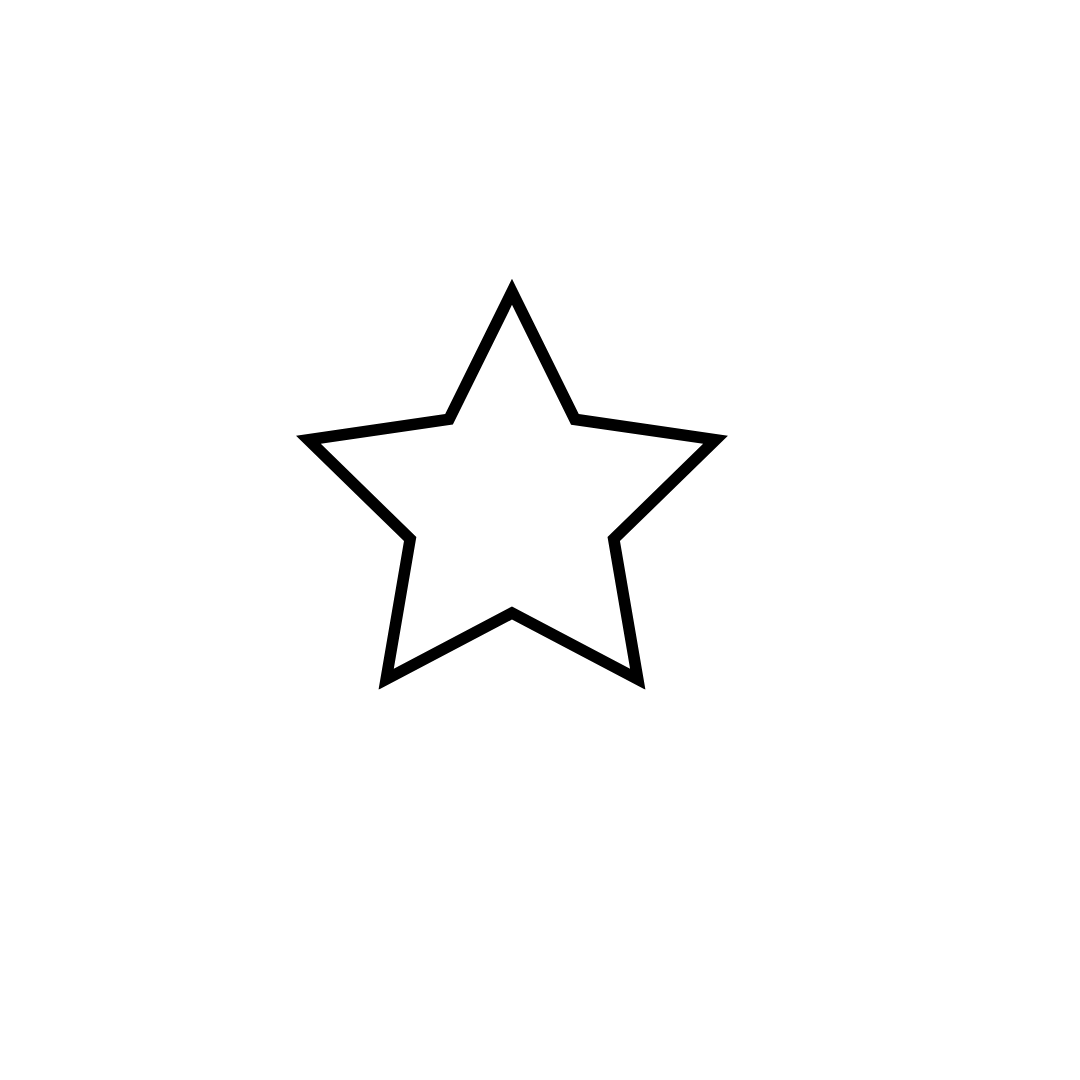 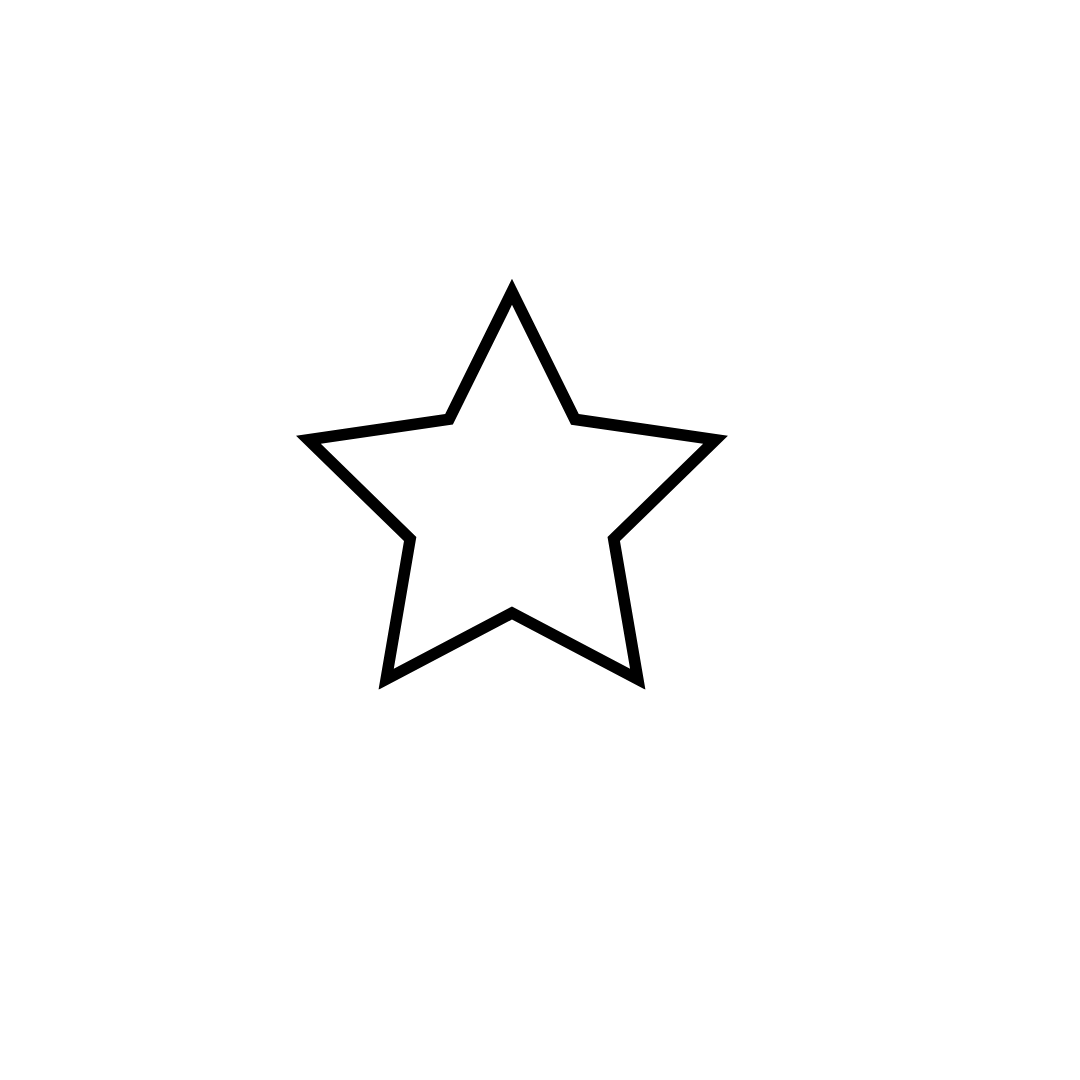 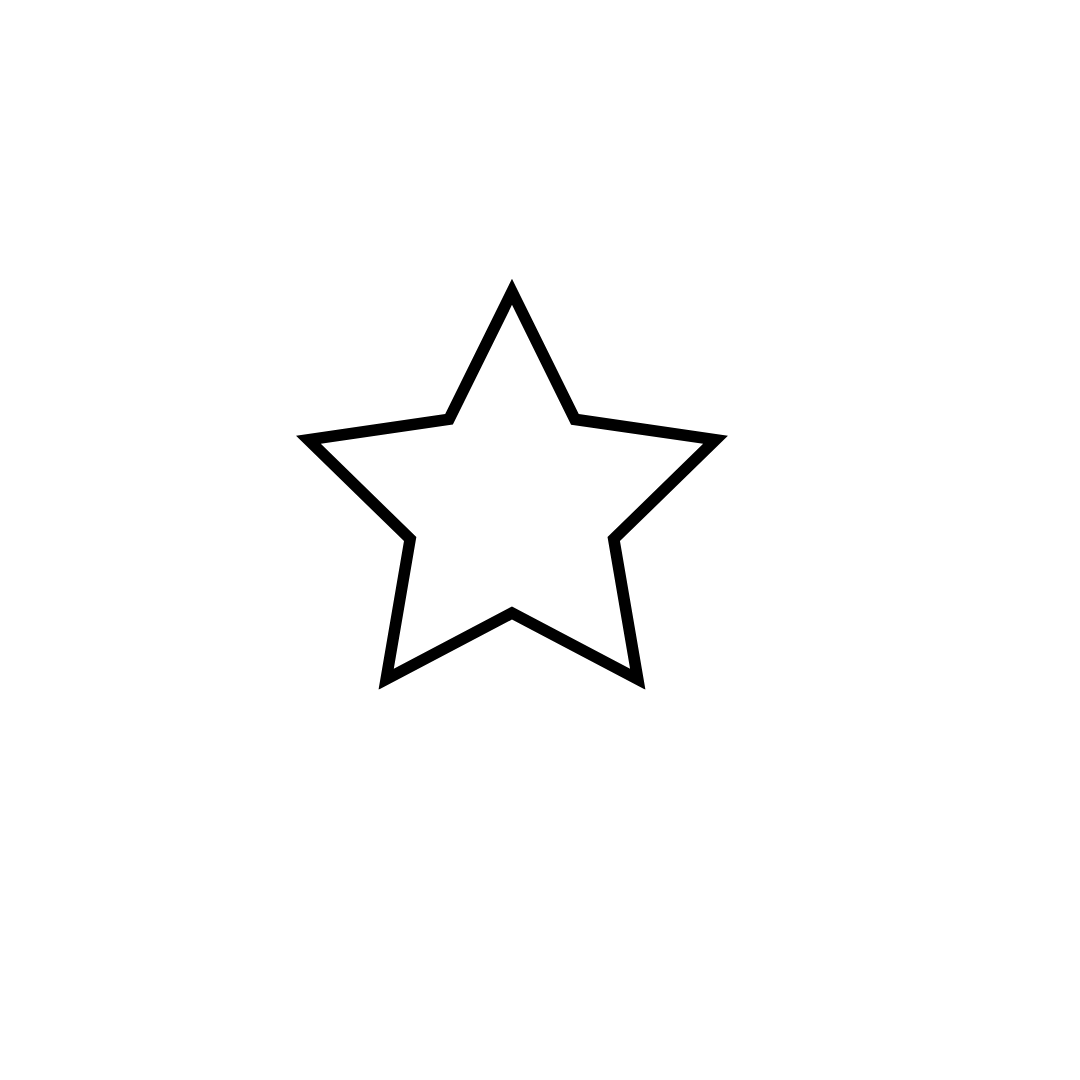 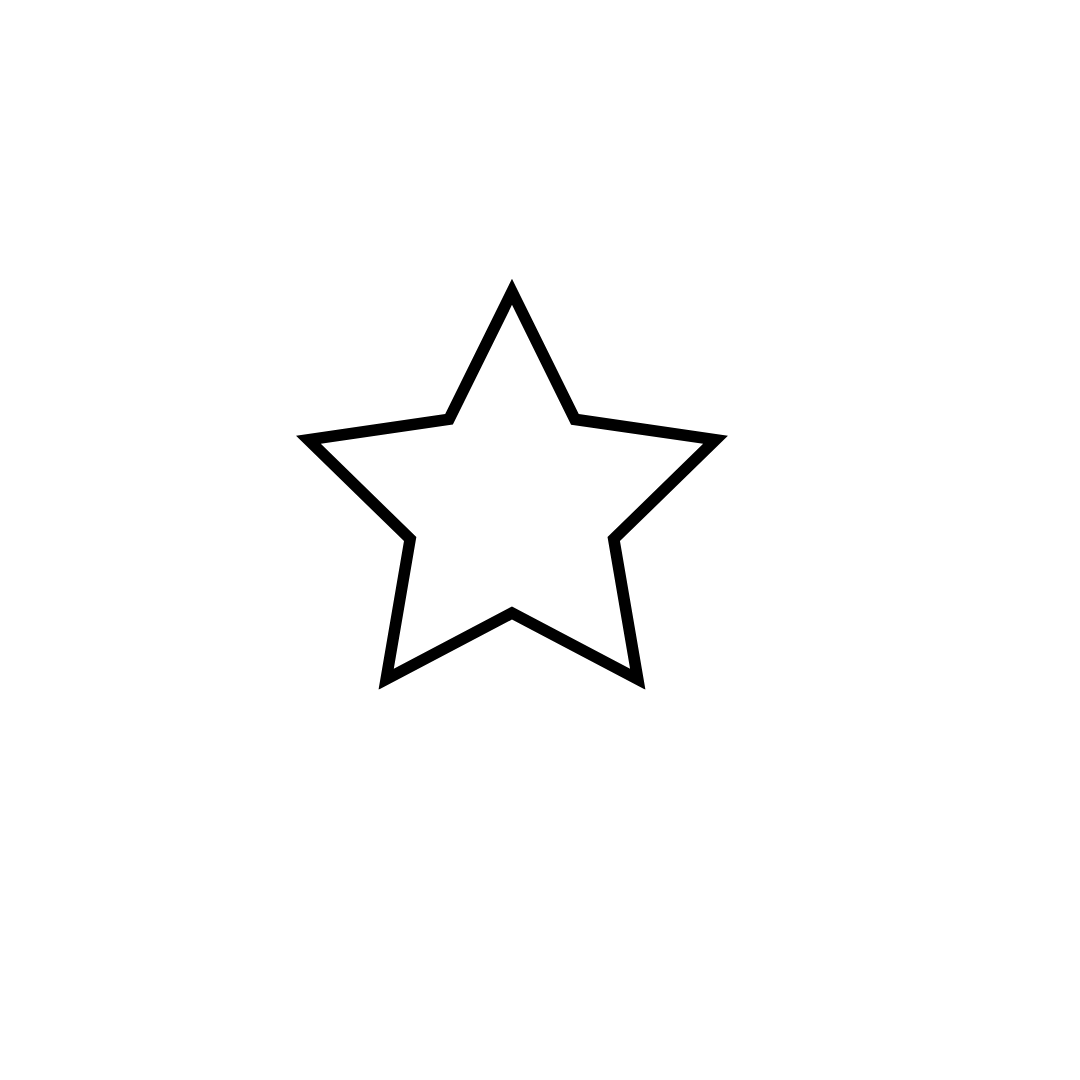 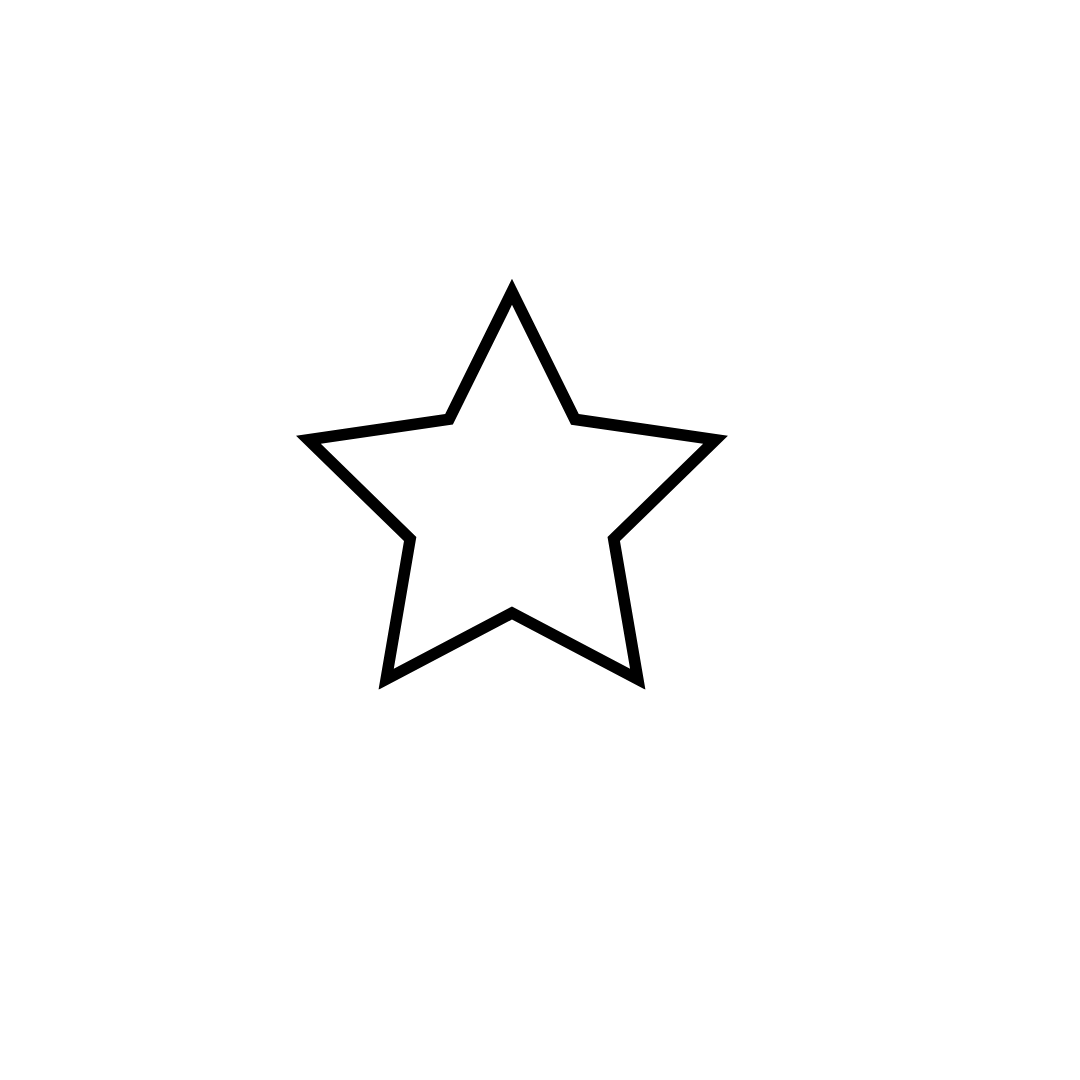 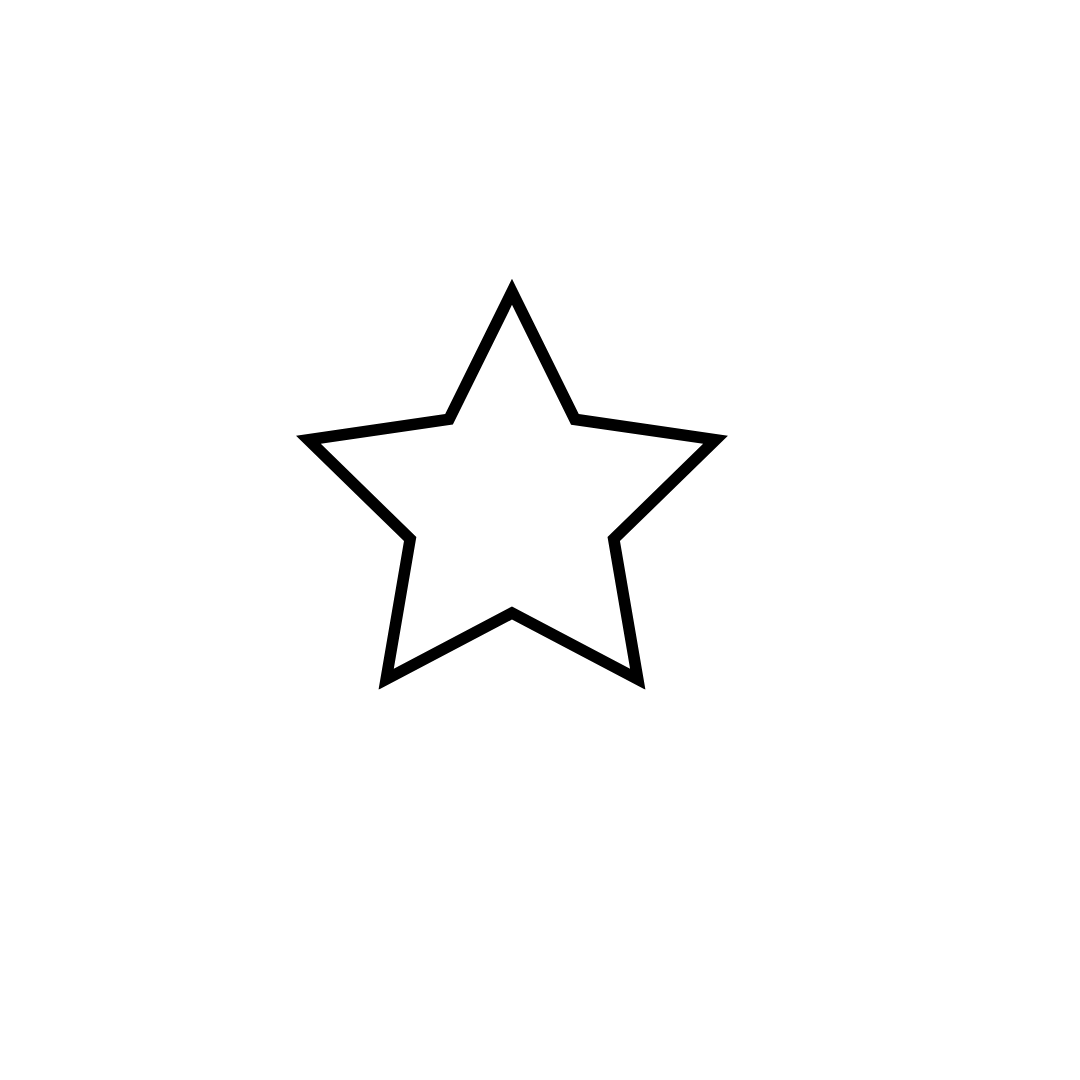 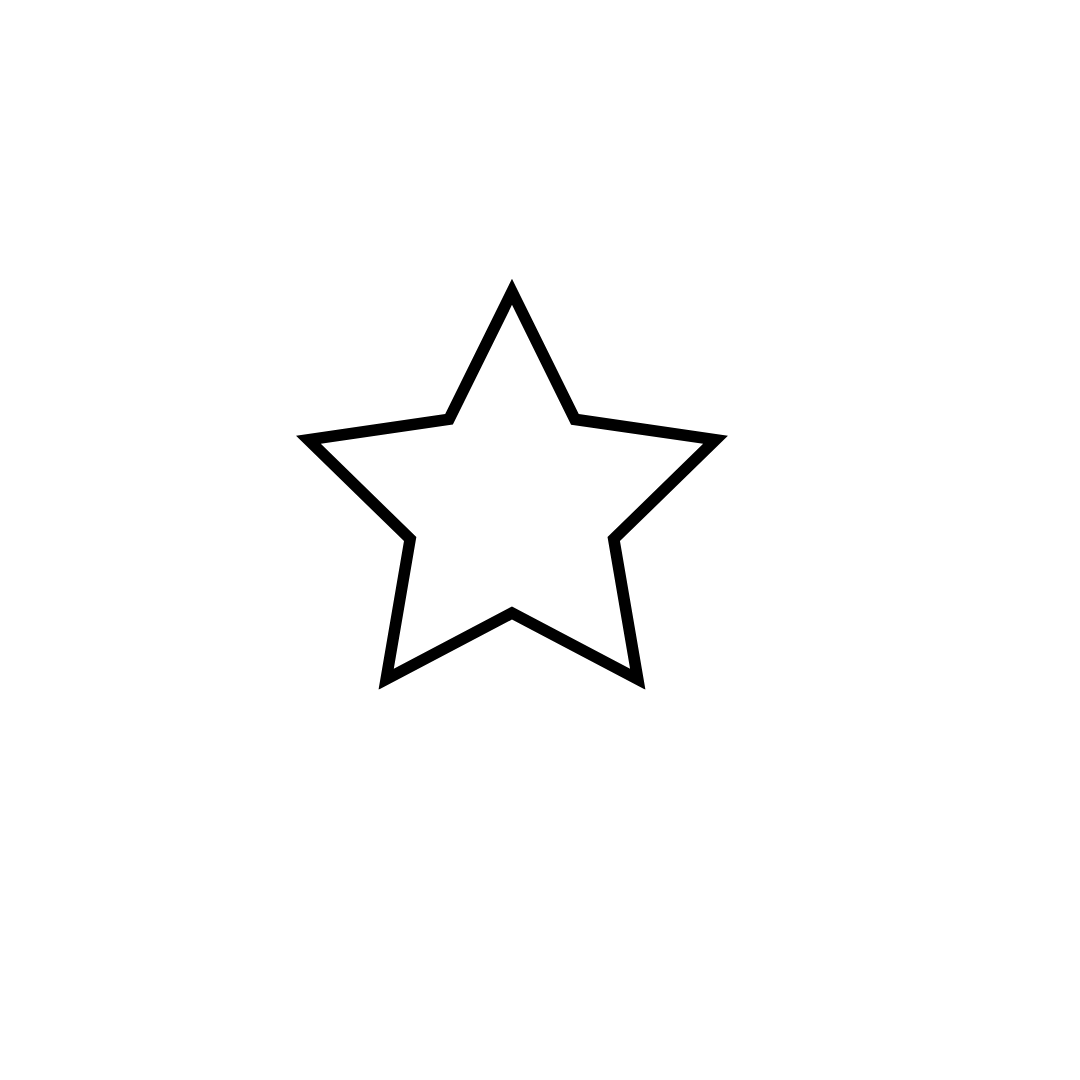 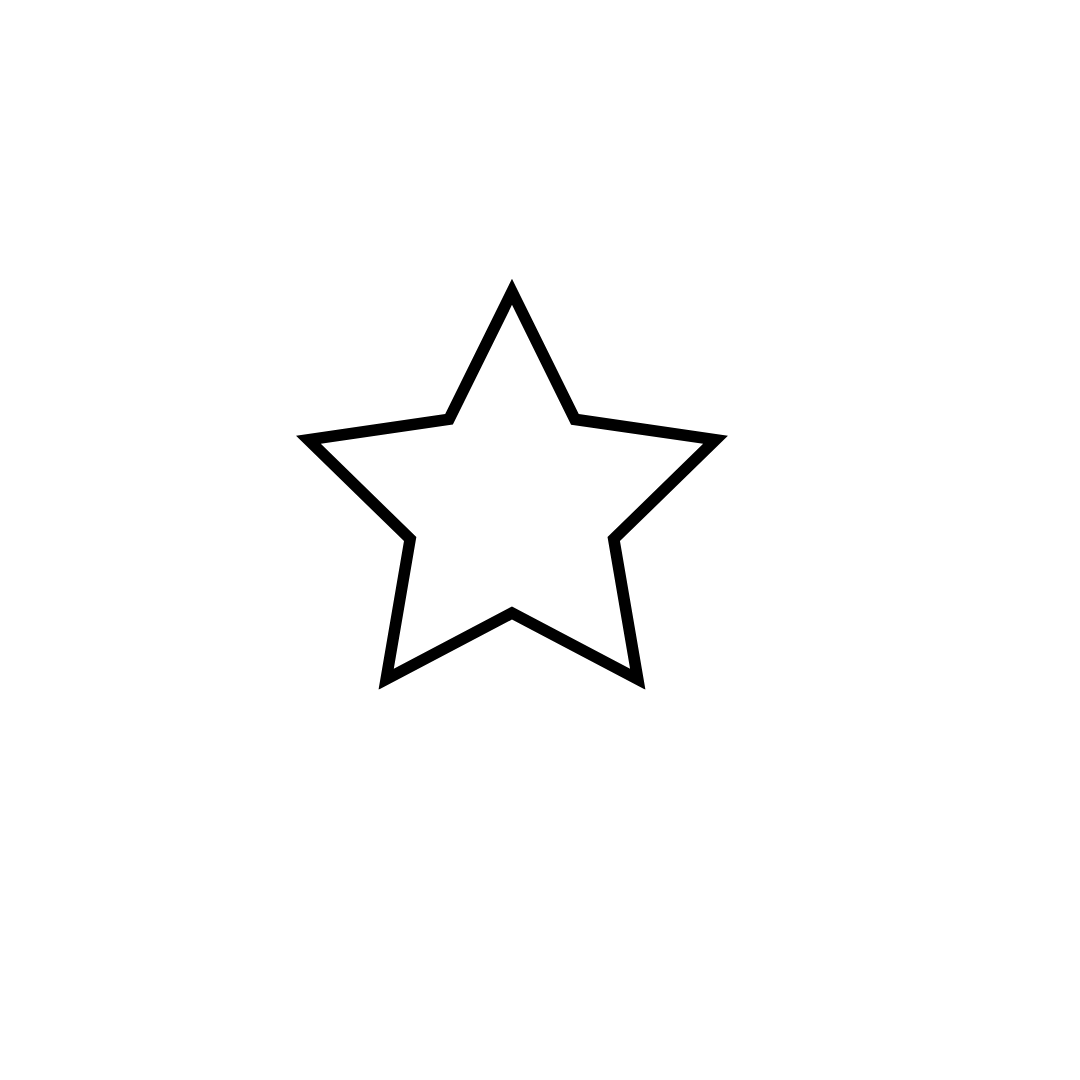 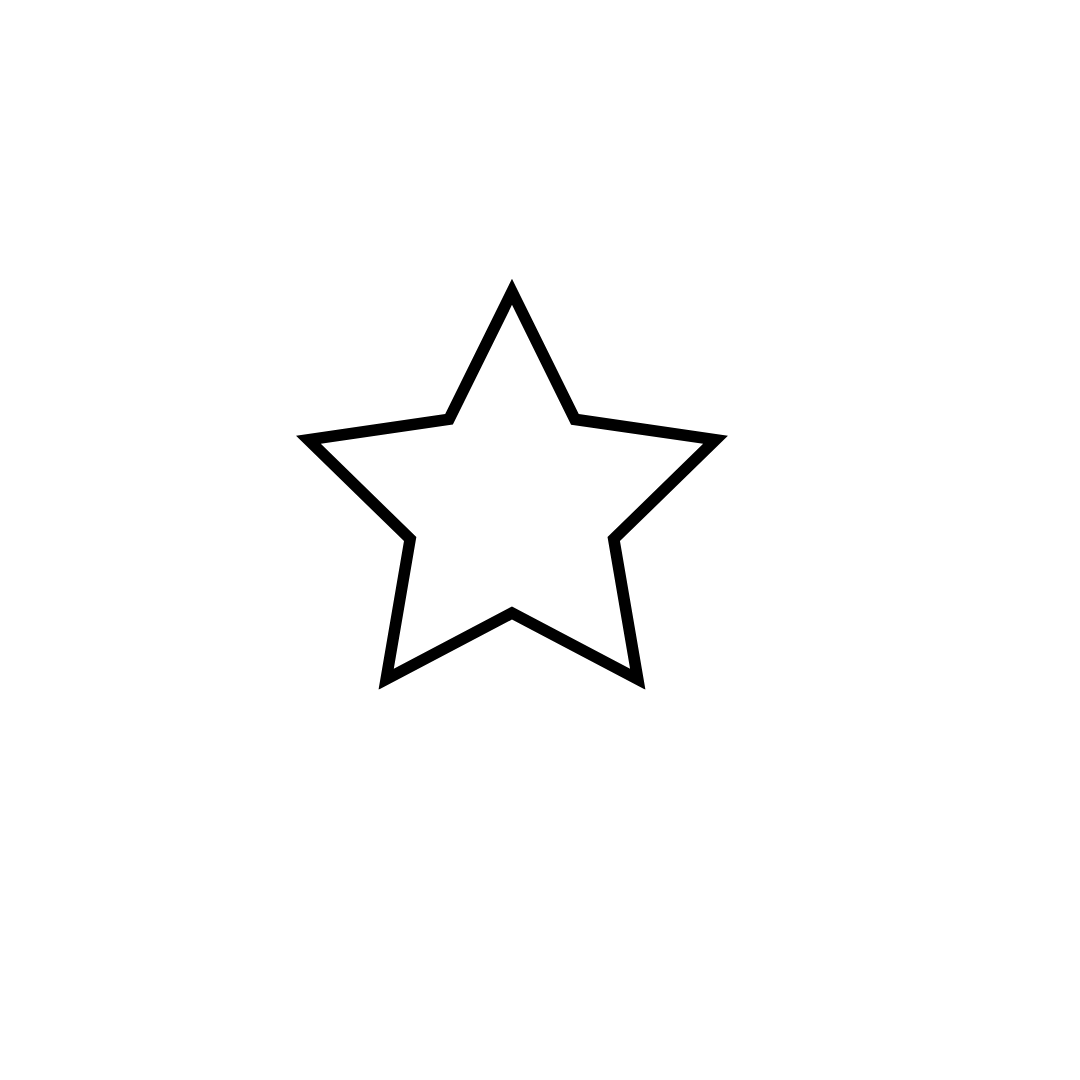 Alumno/a 24
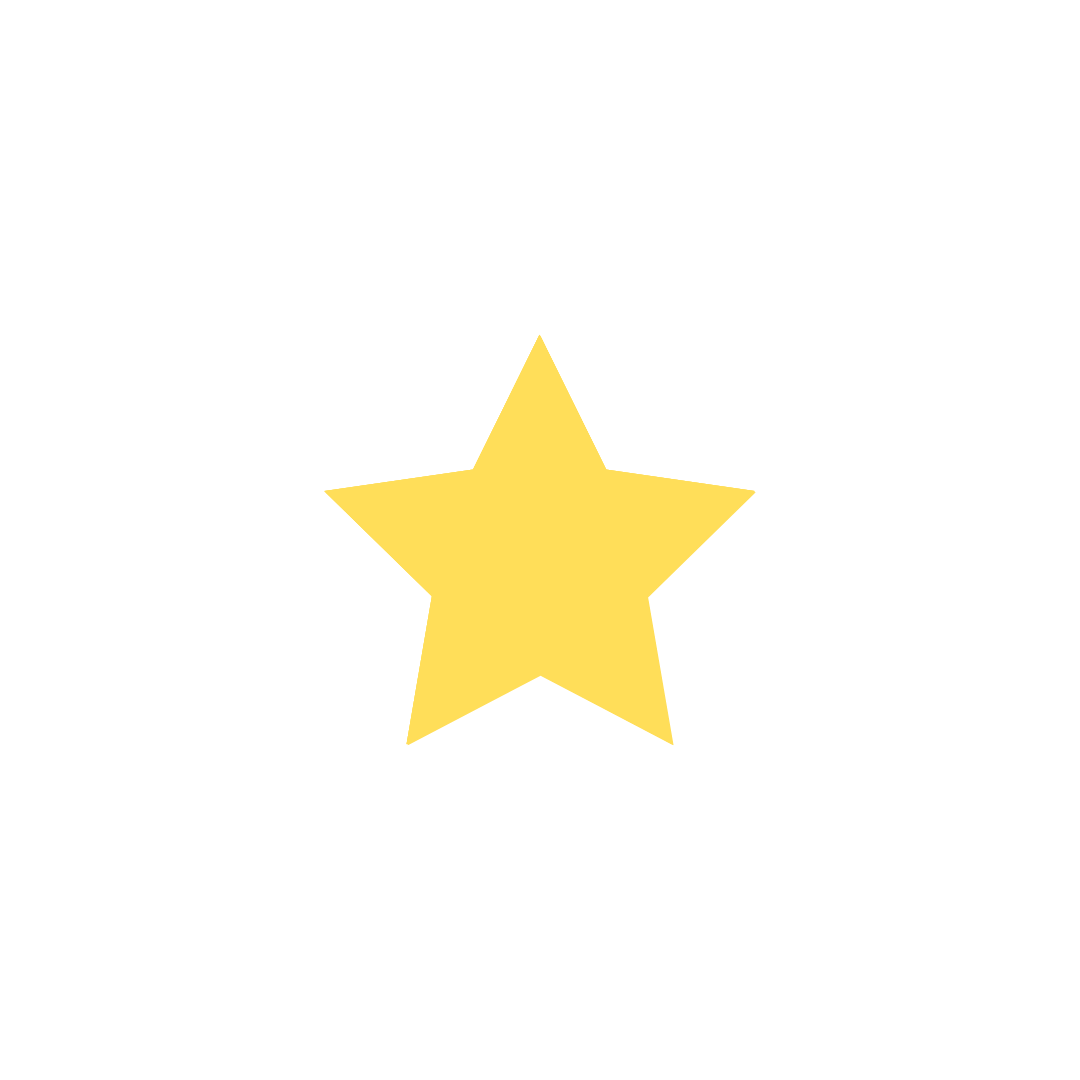 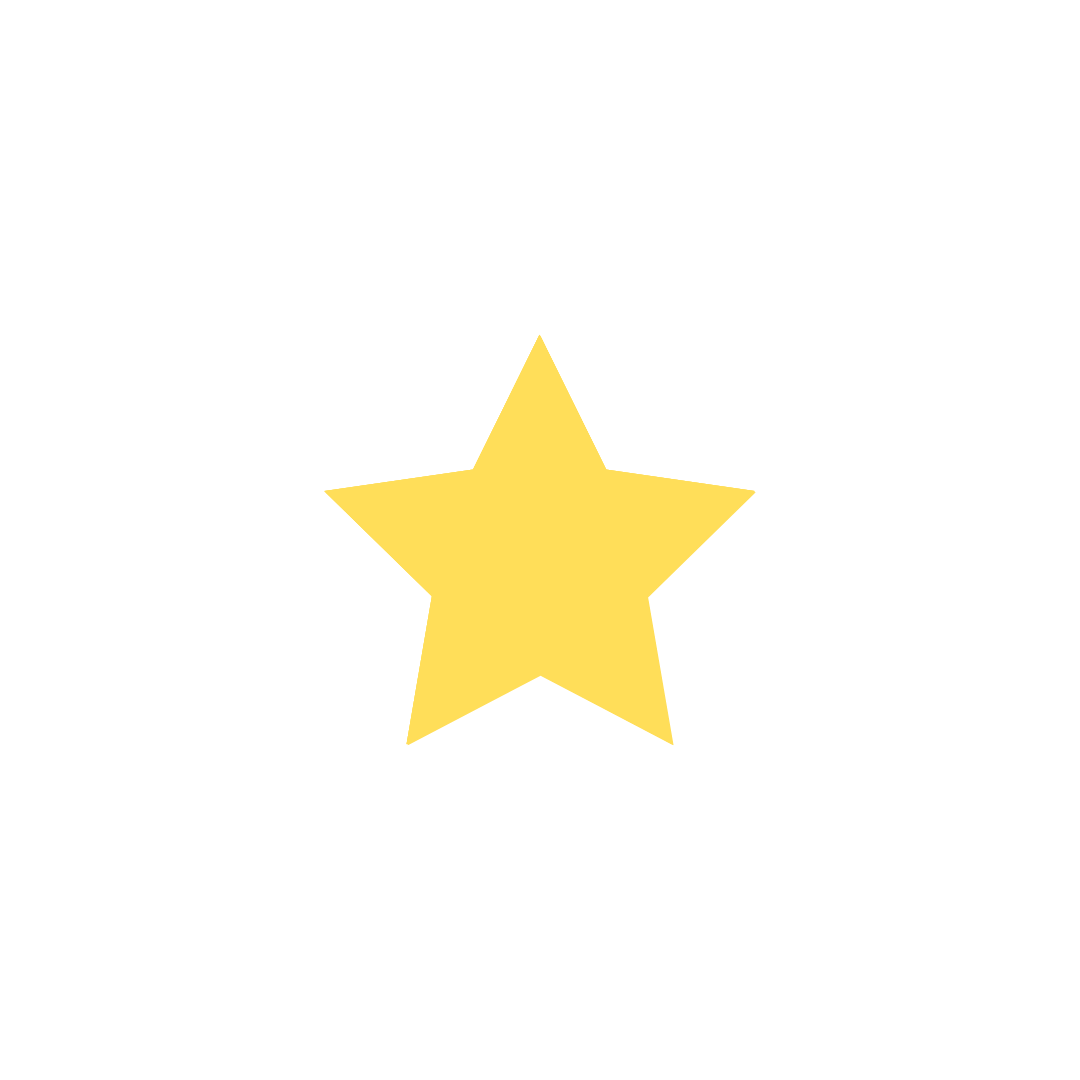 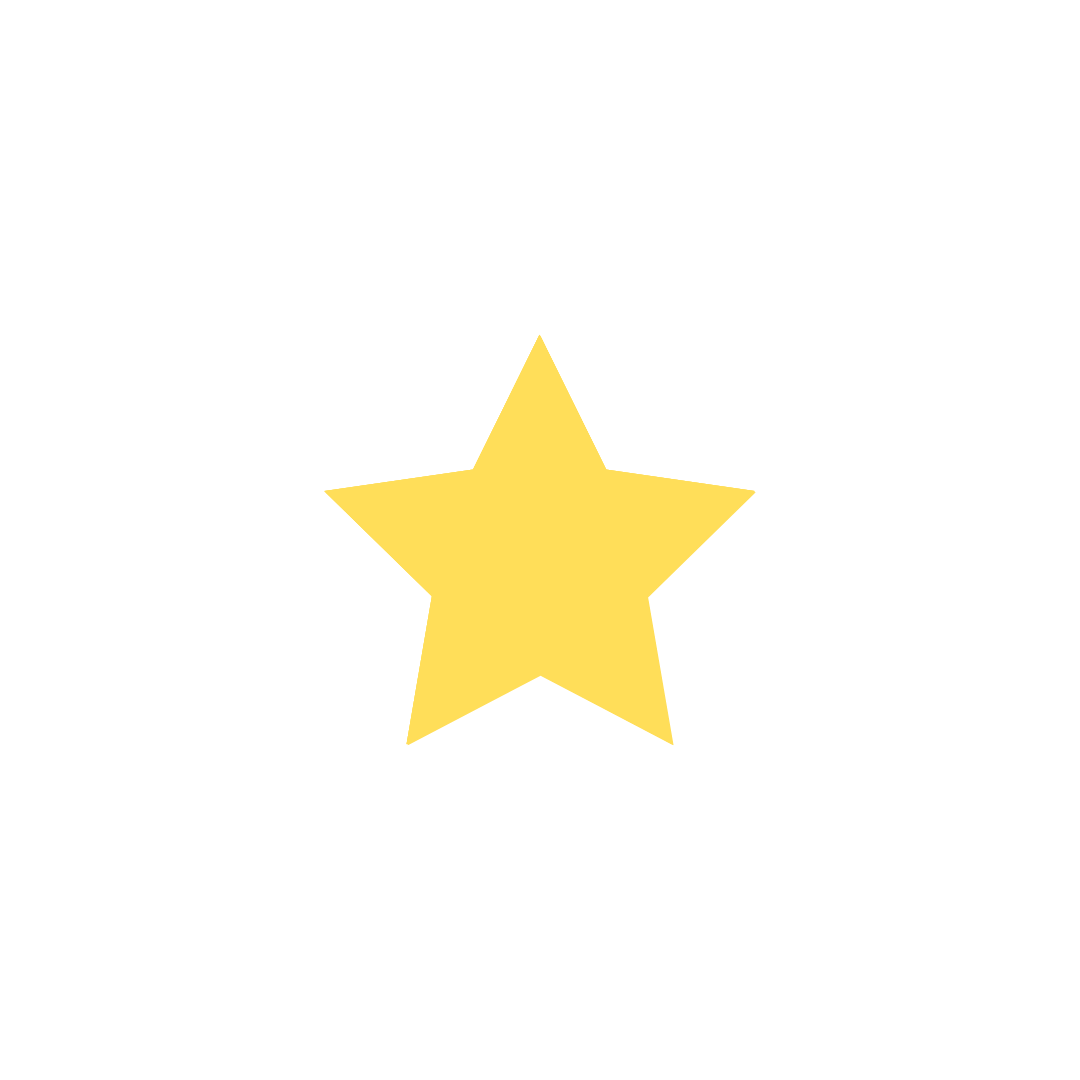 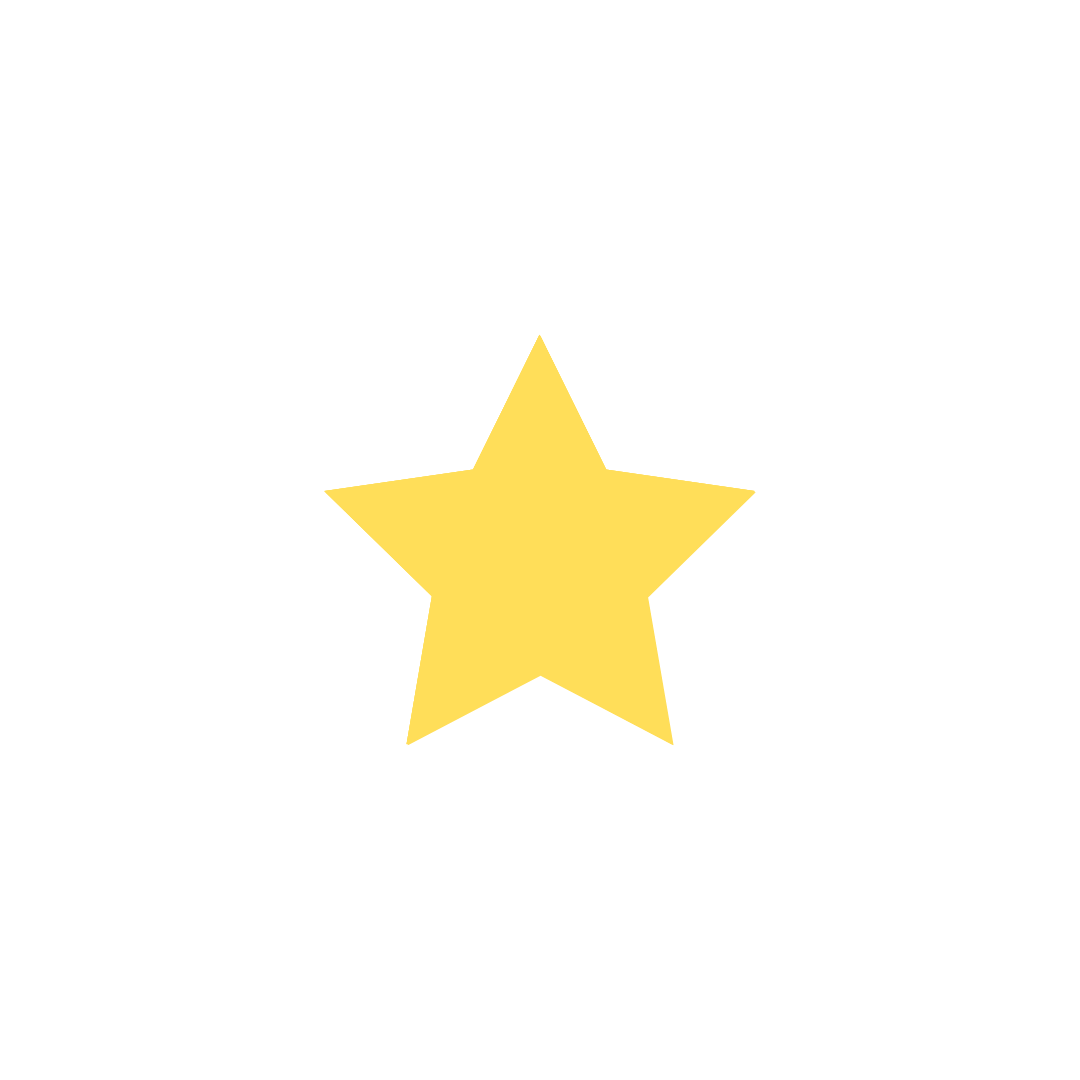 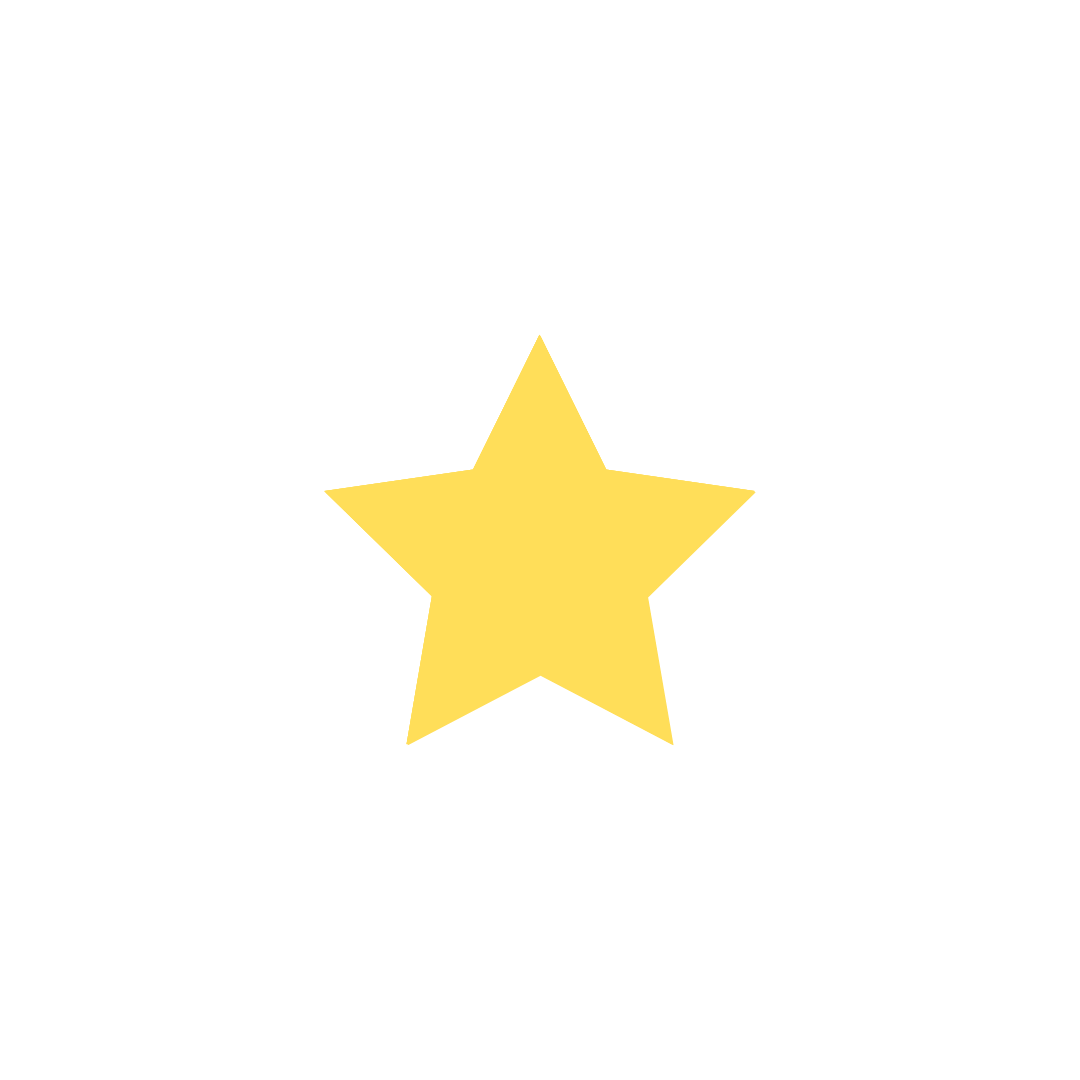 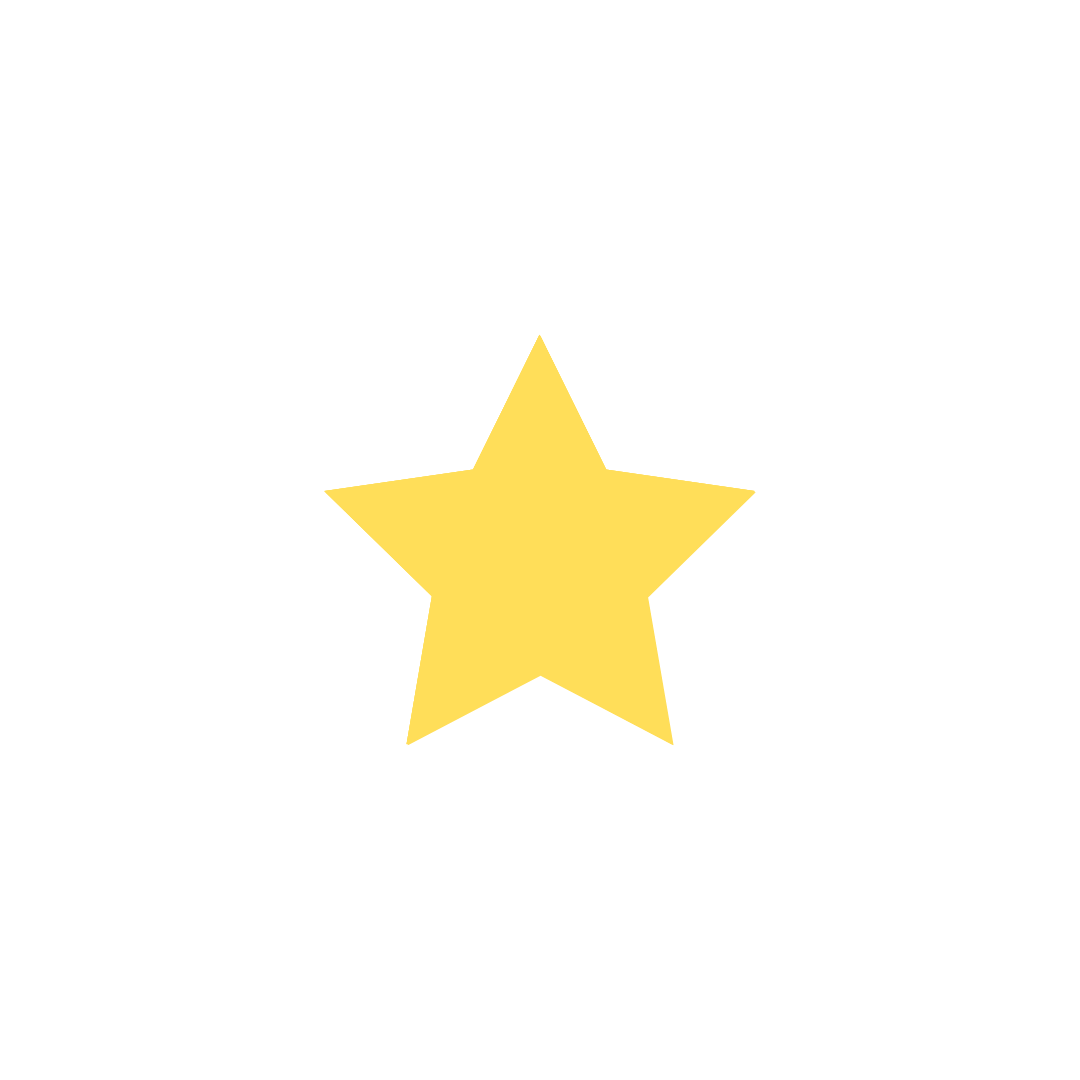 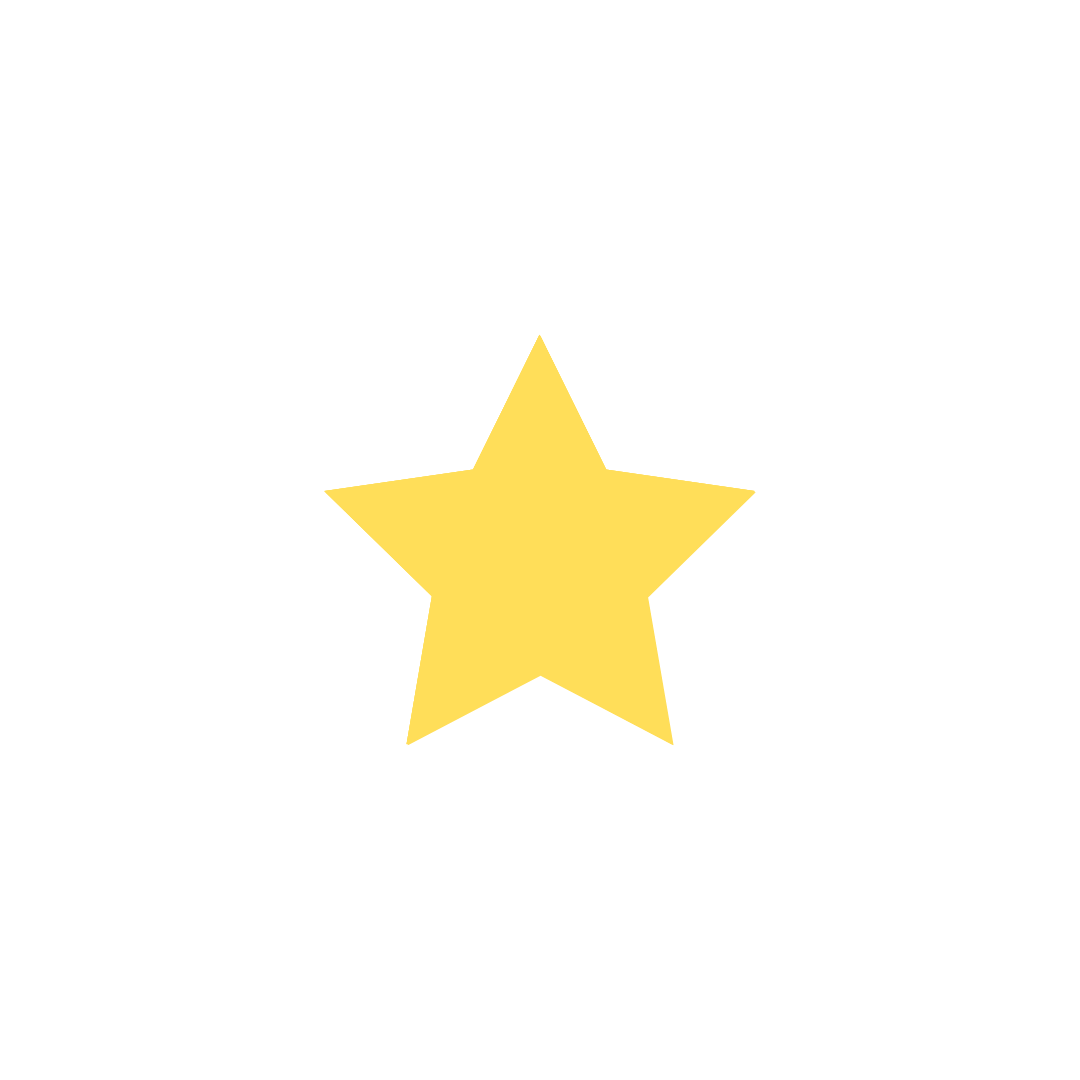 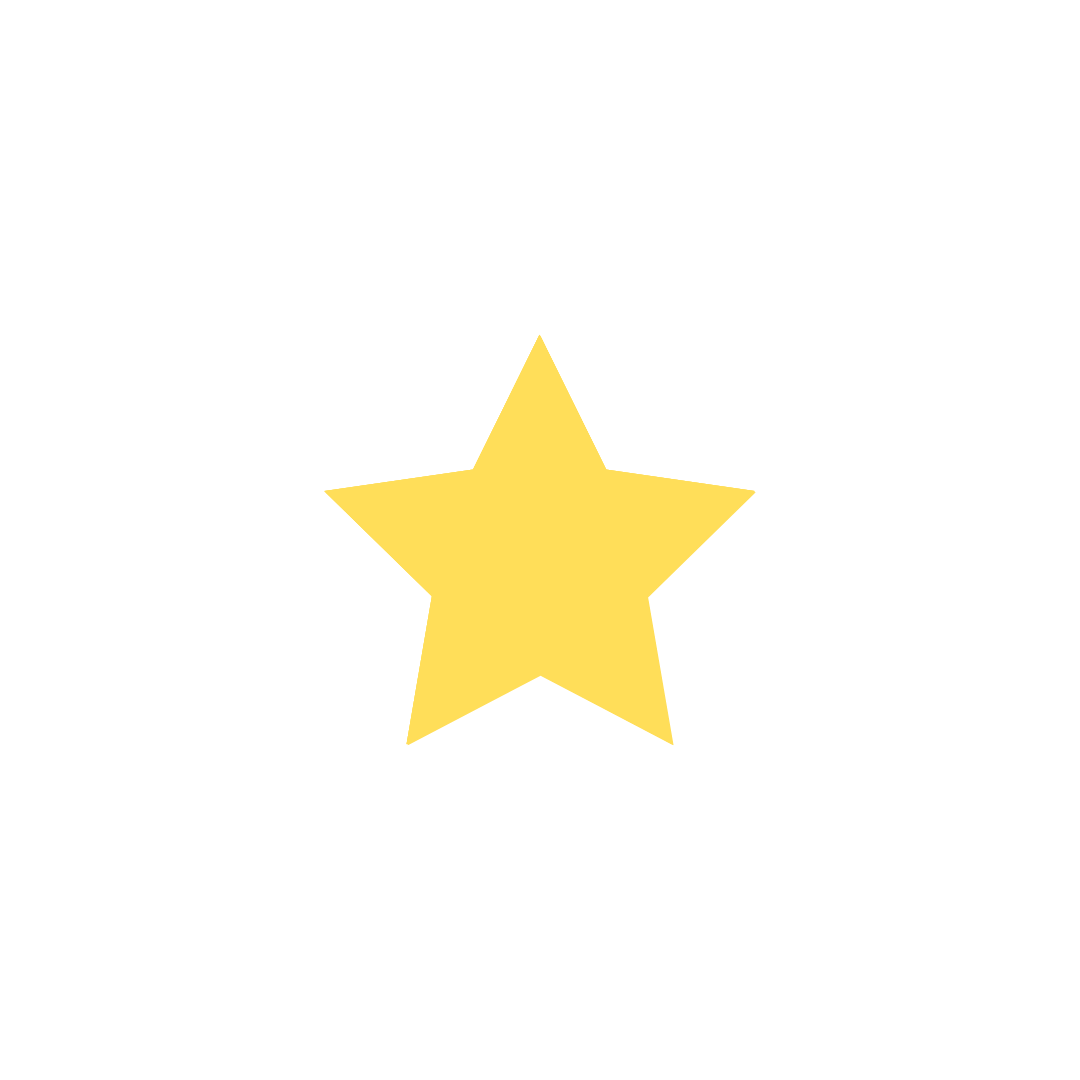 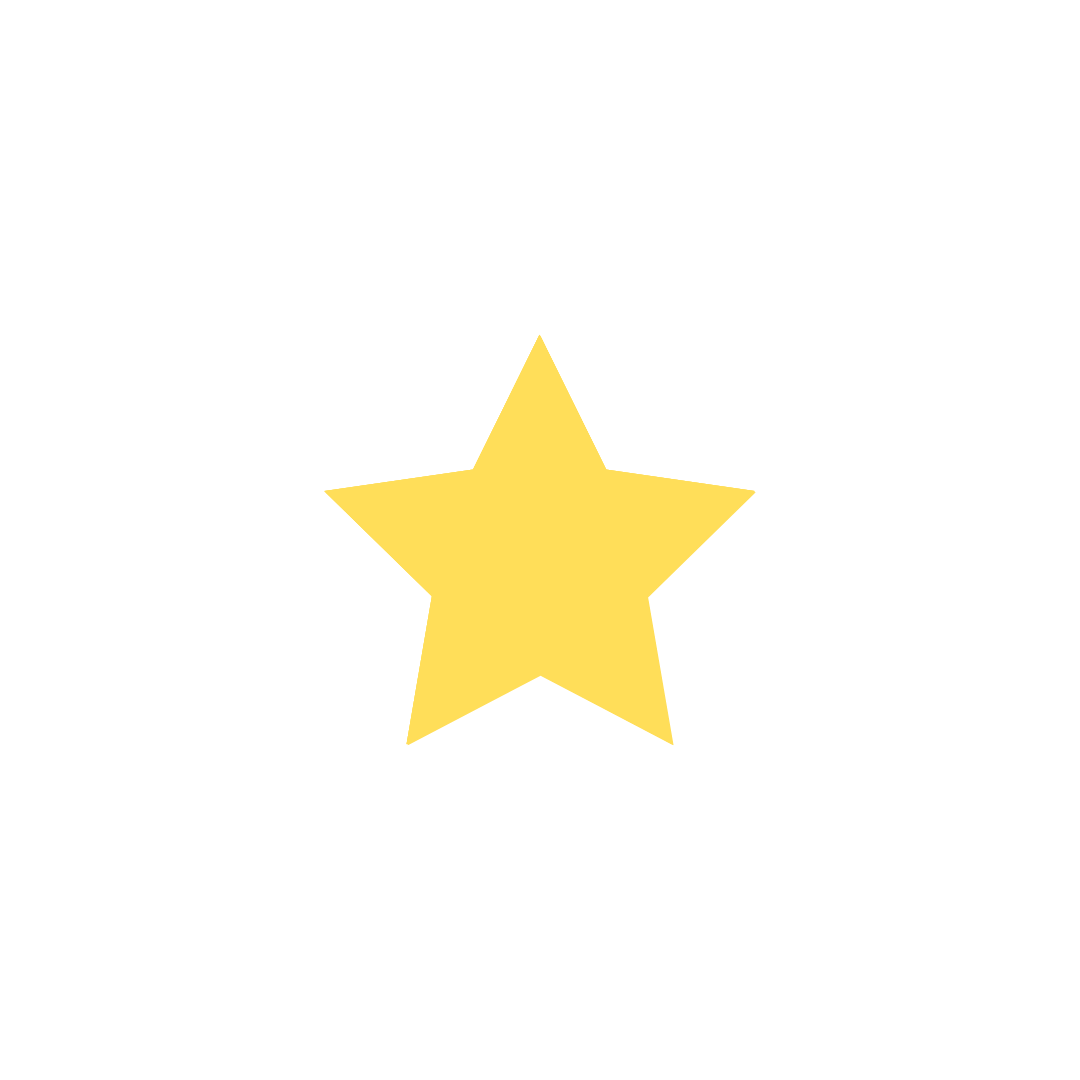 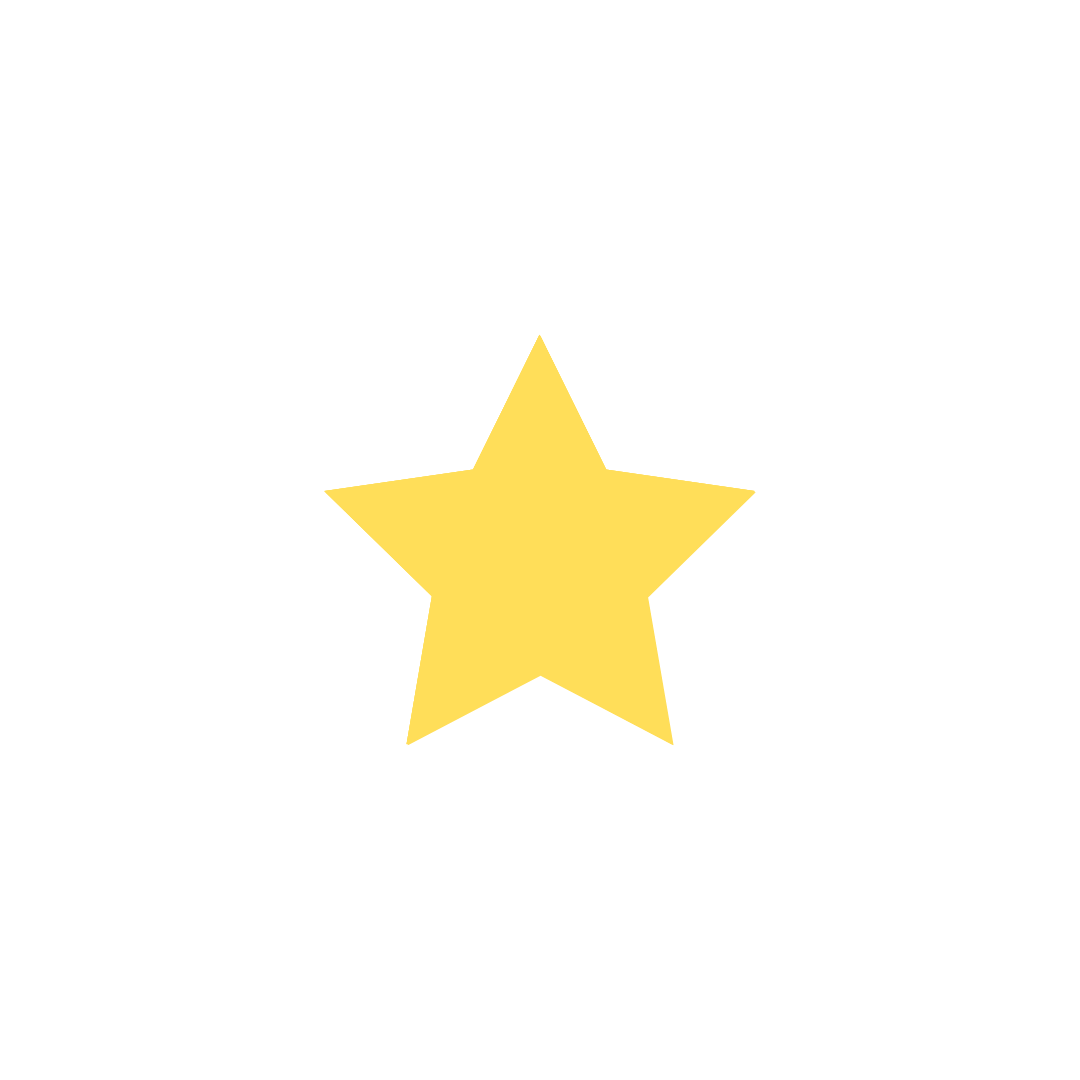 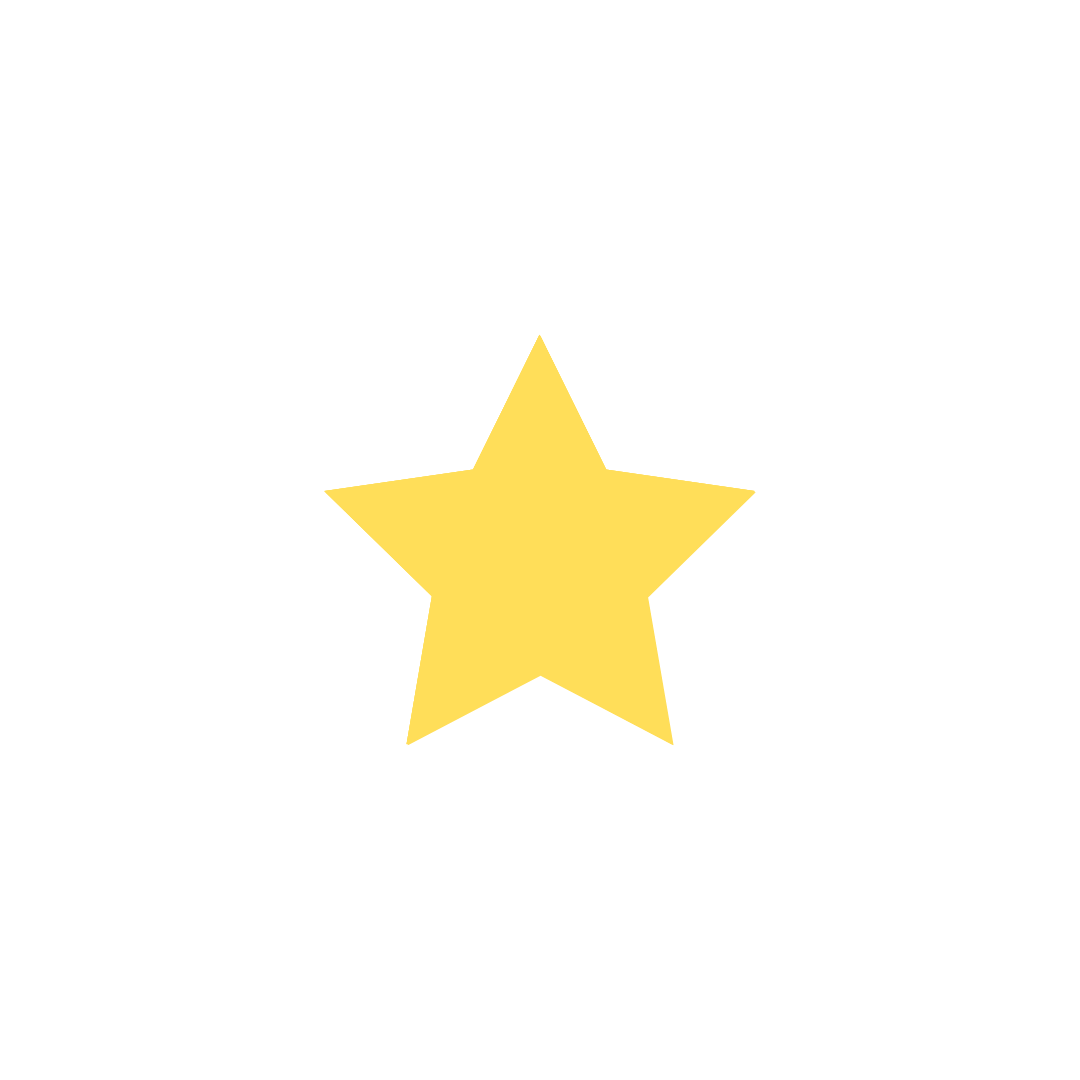 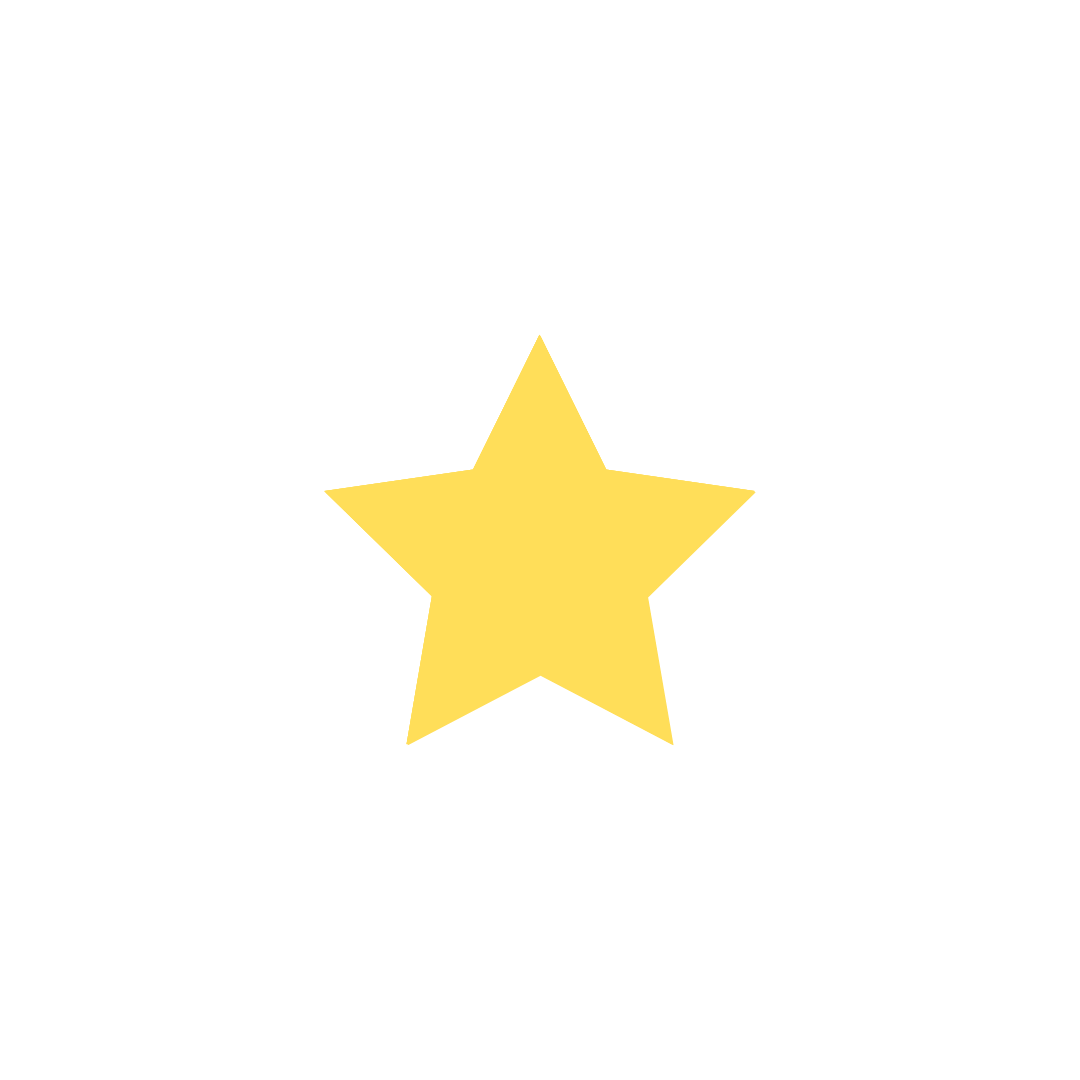 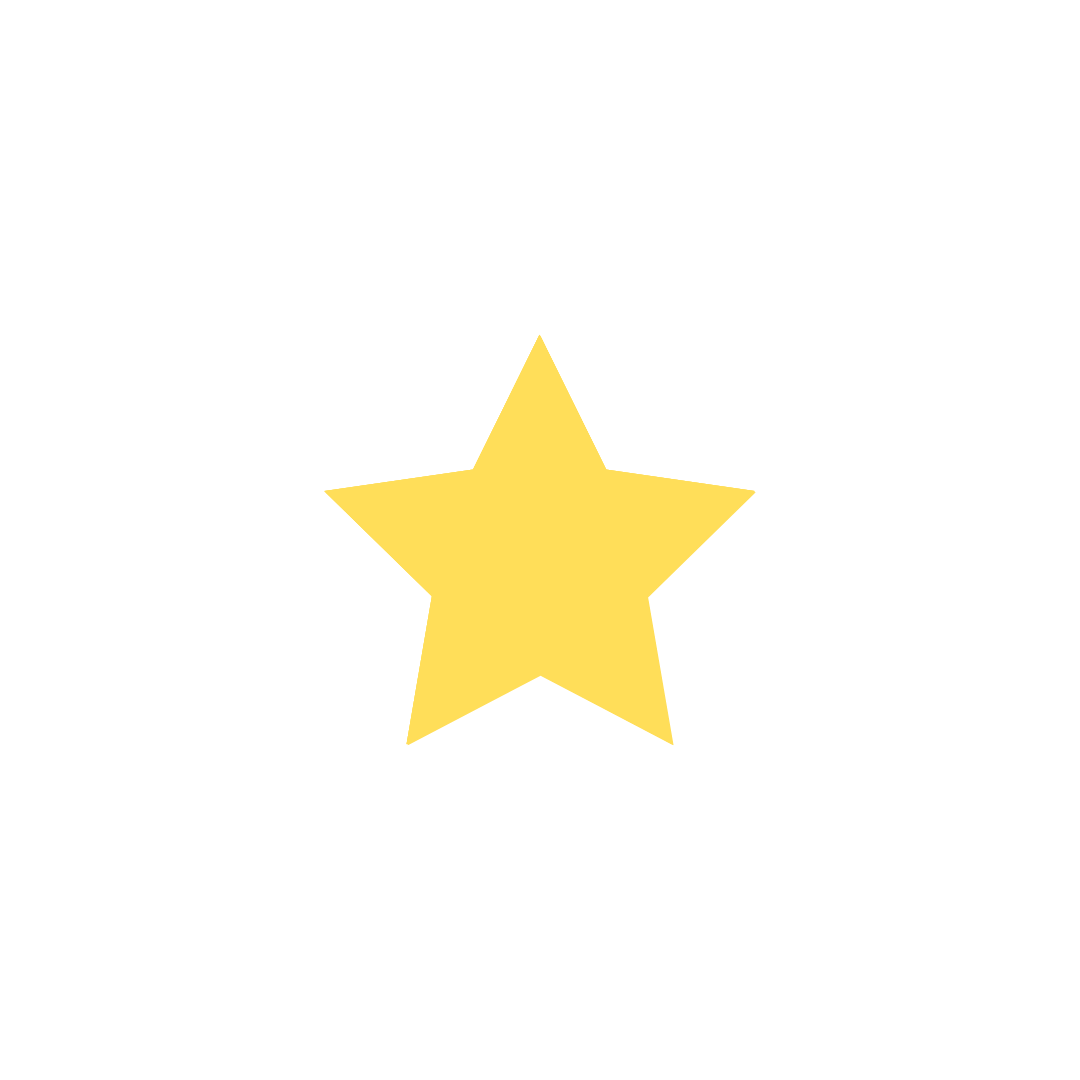 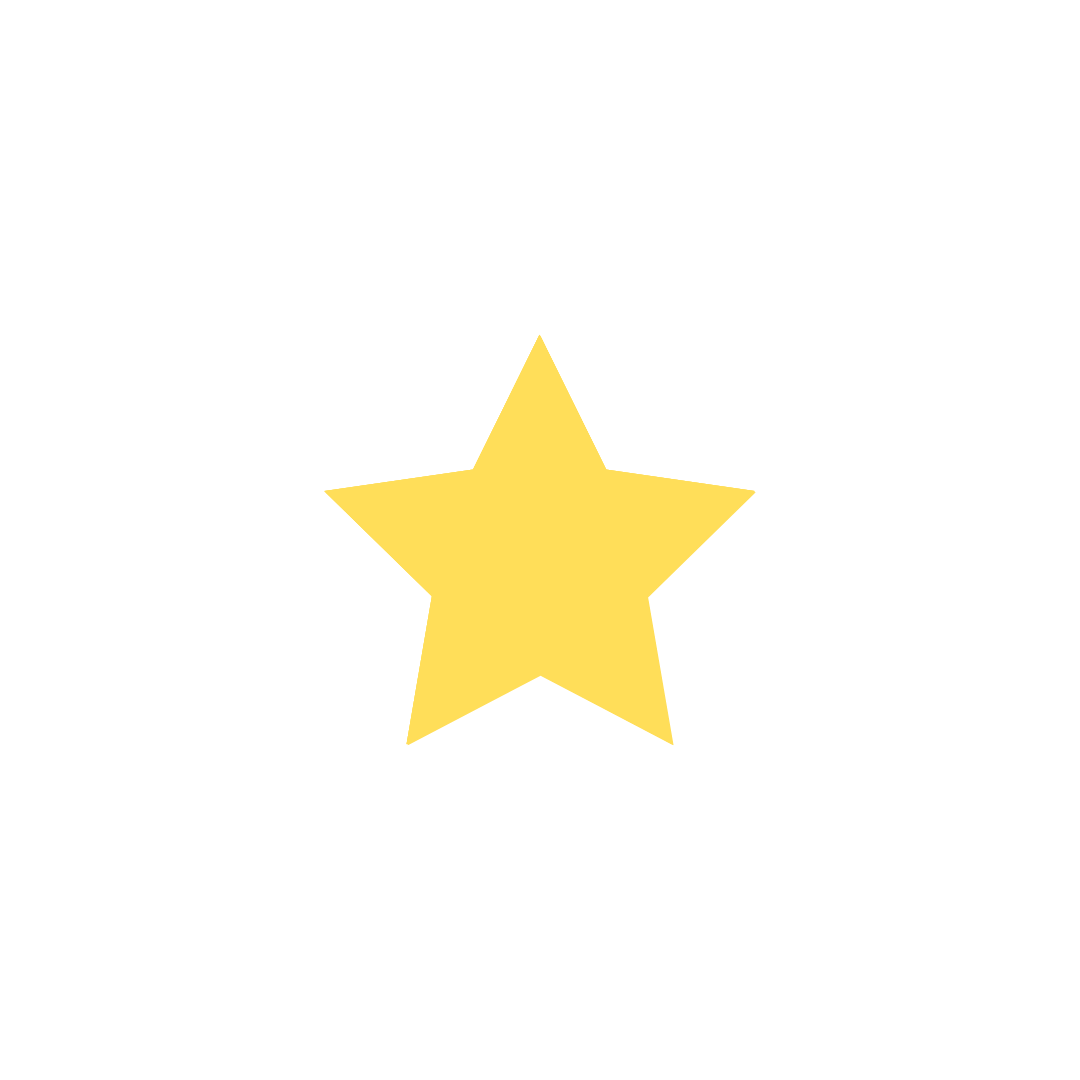 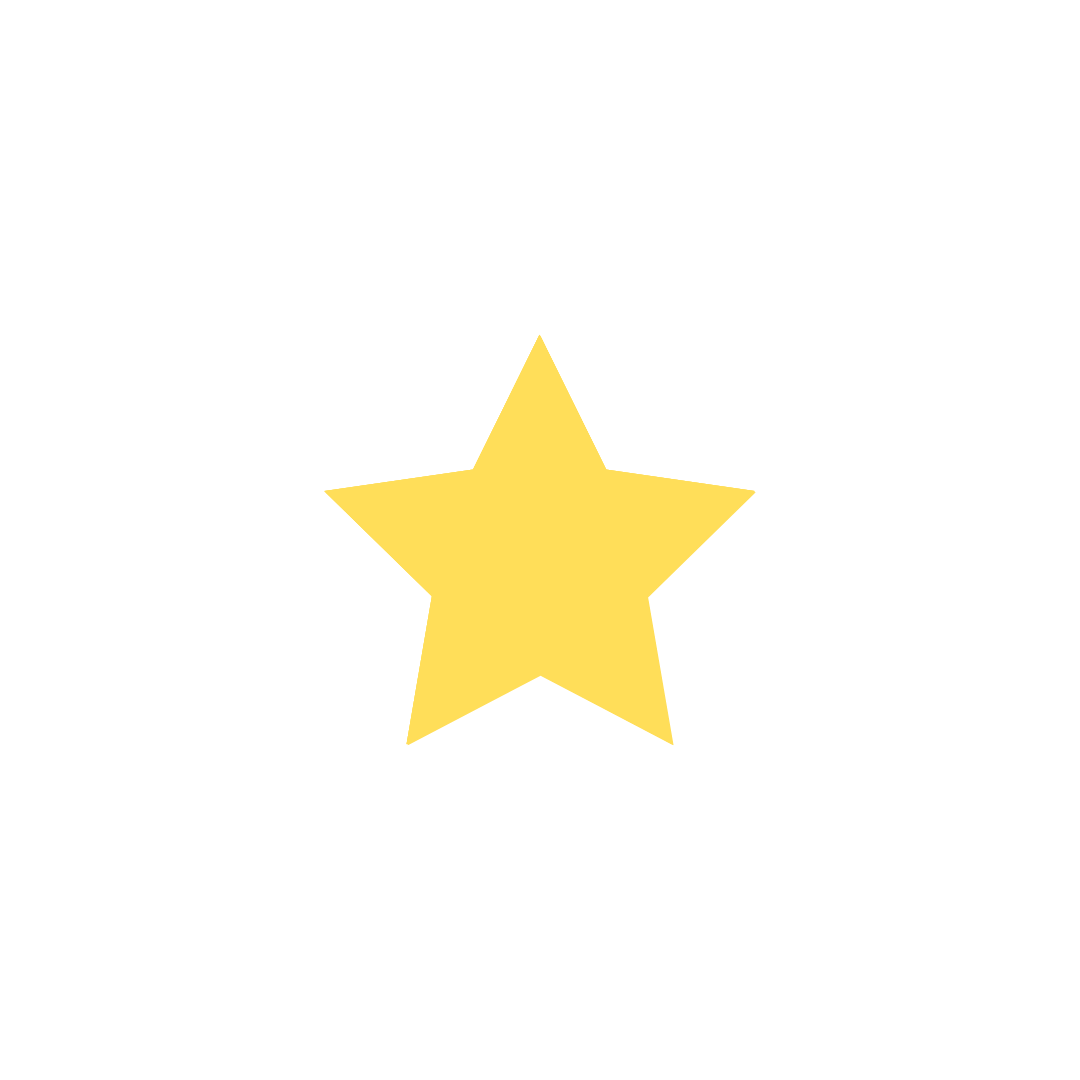 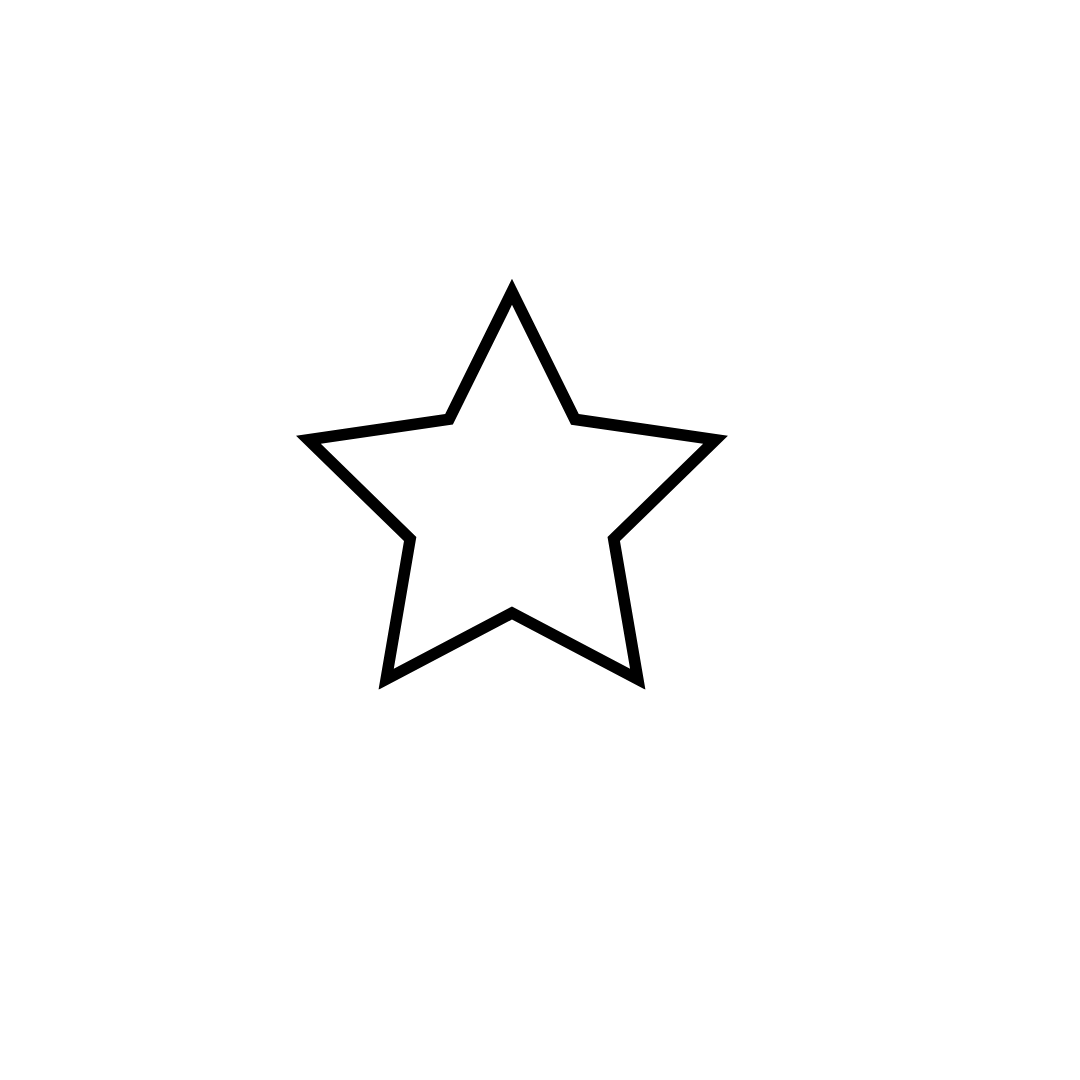 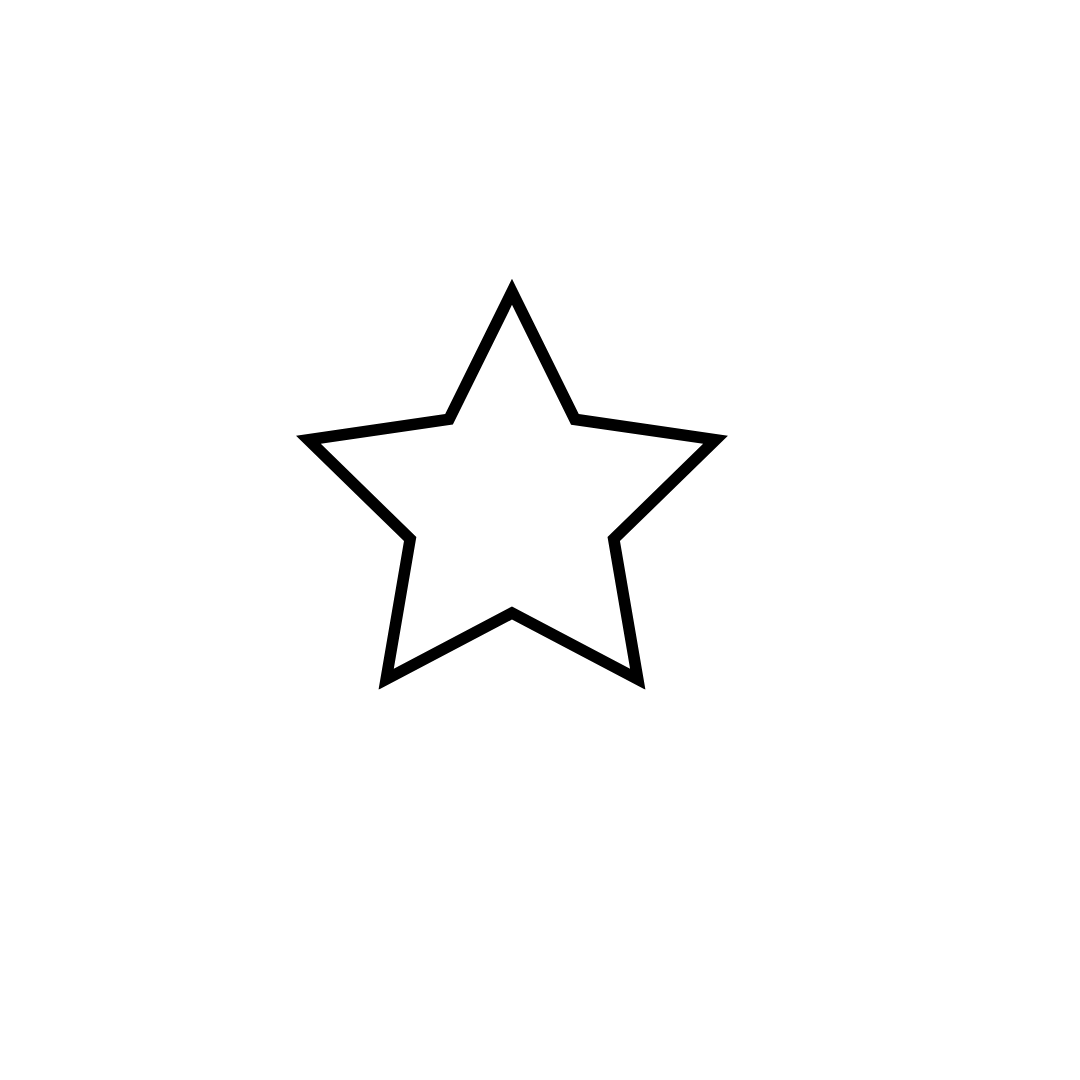 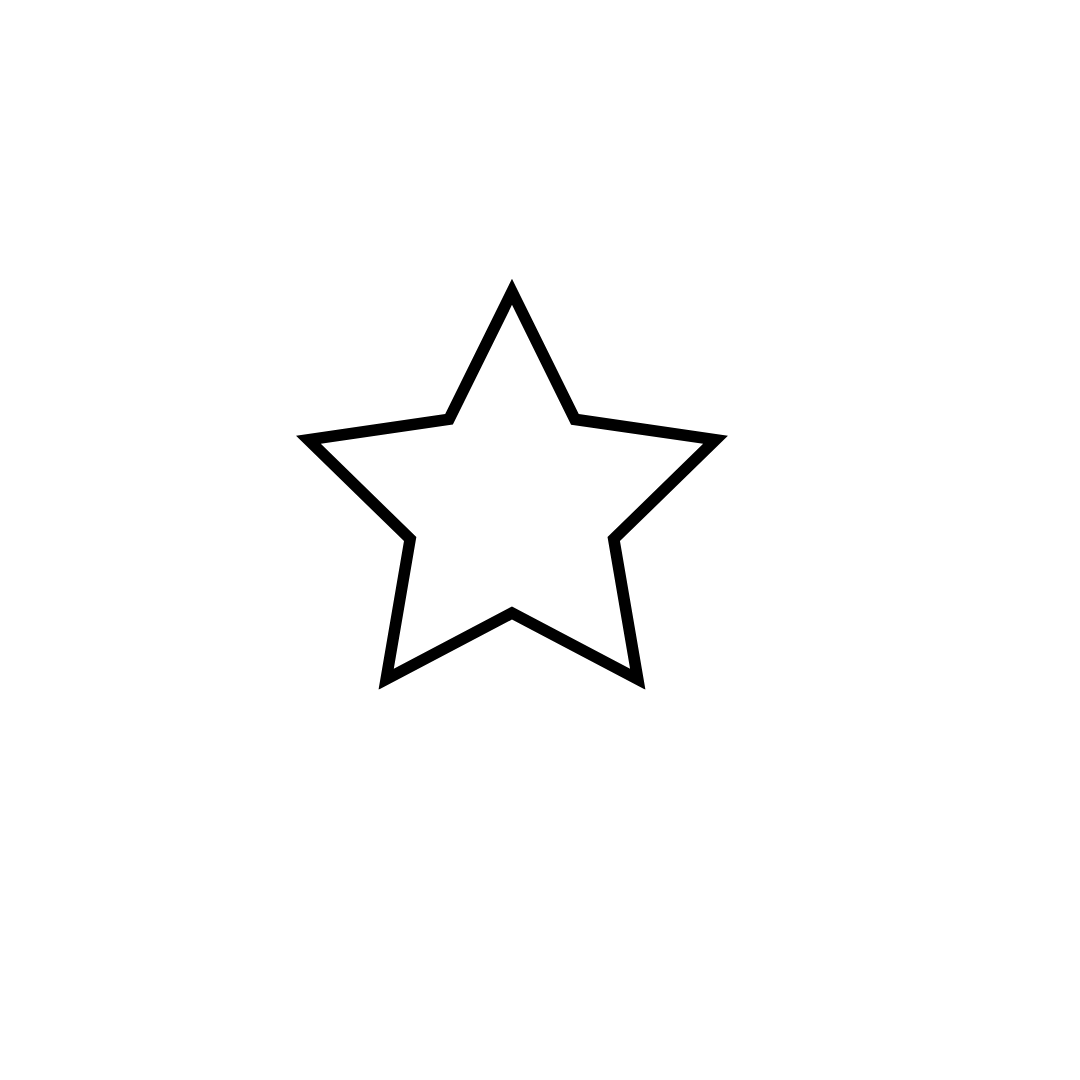 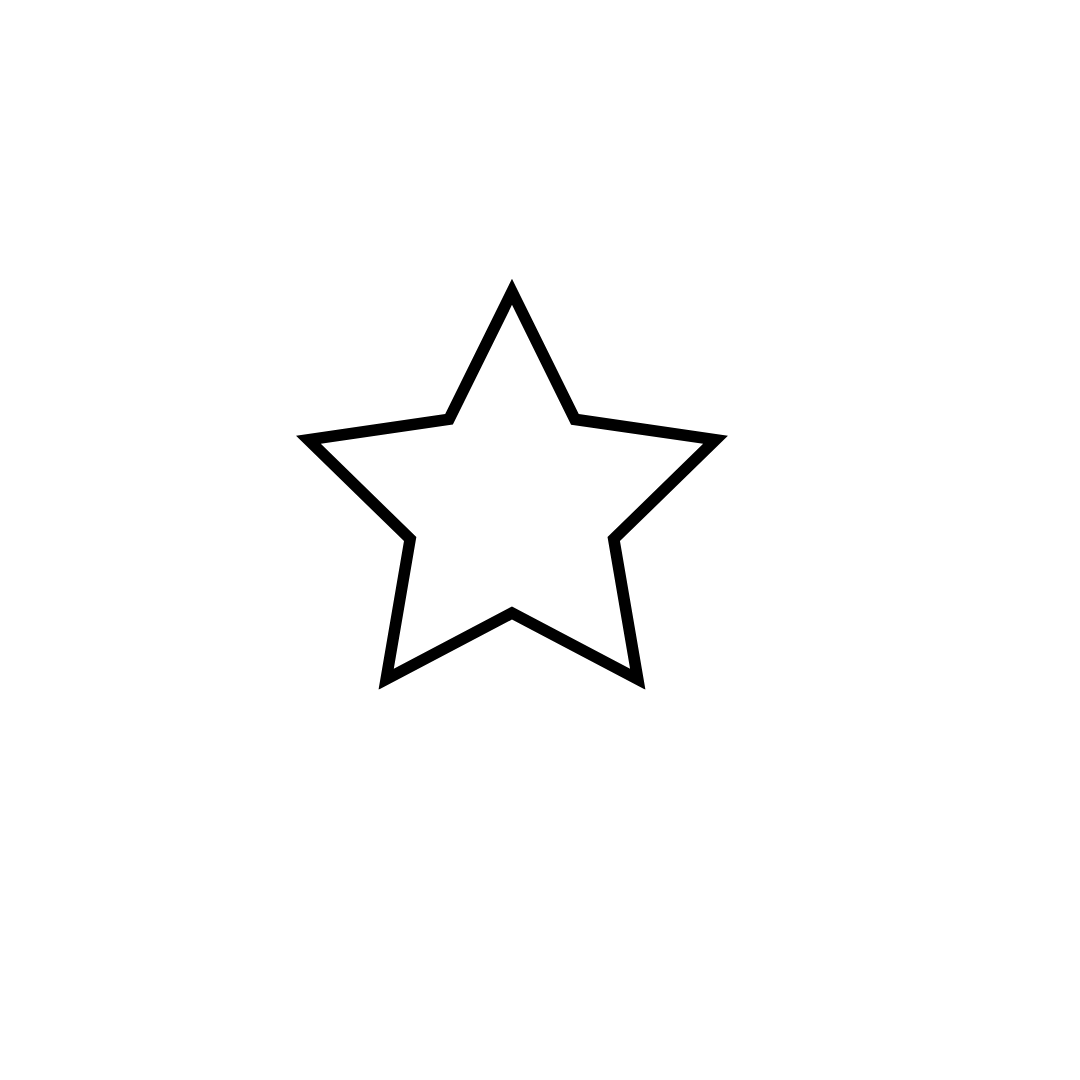 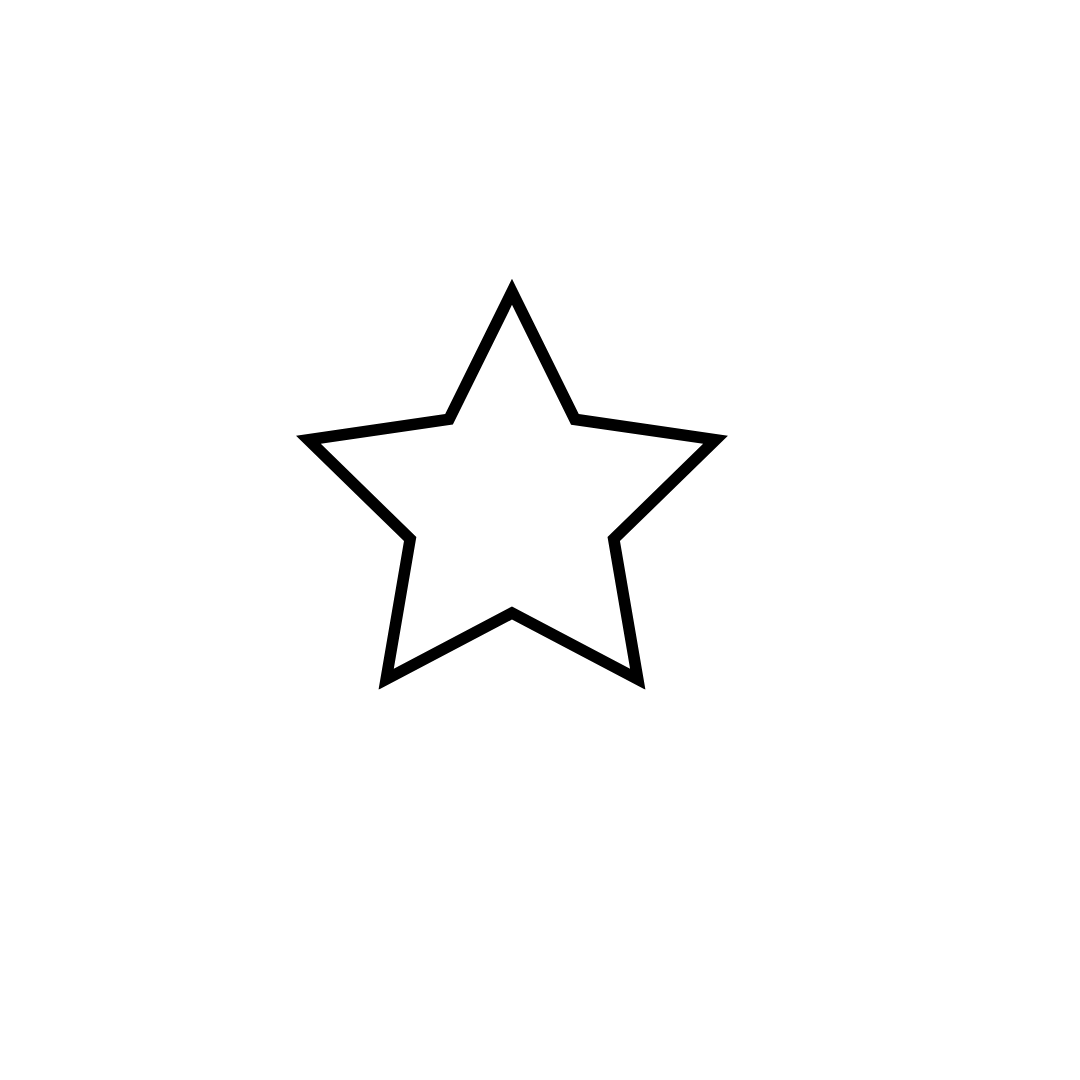 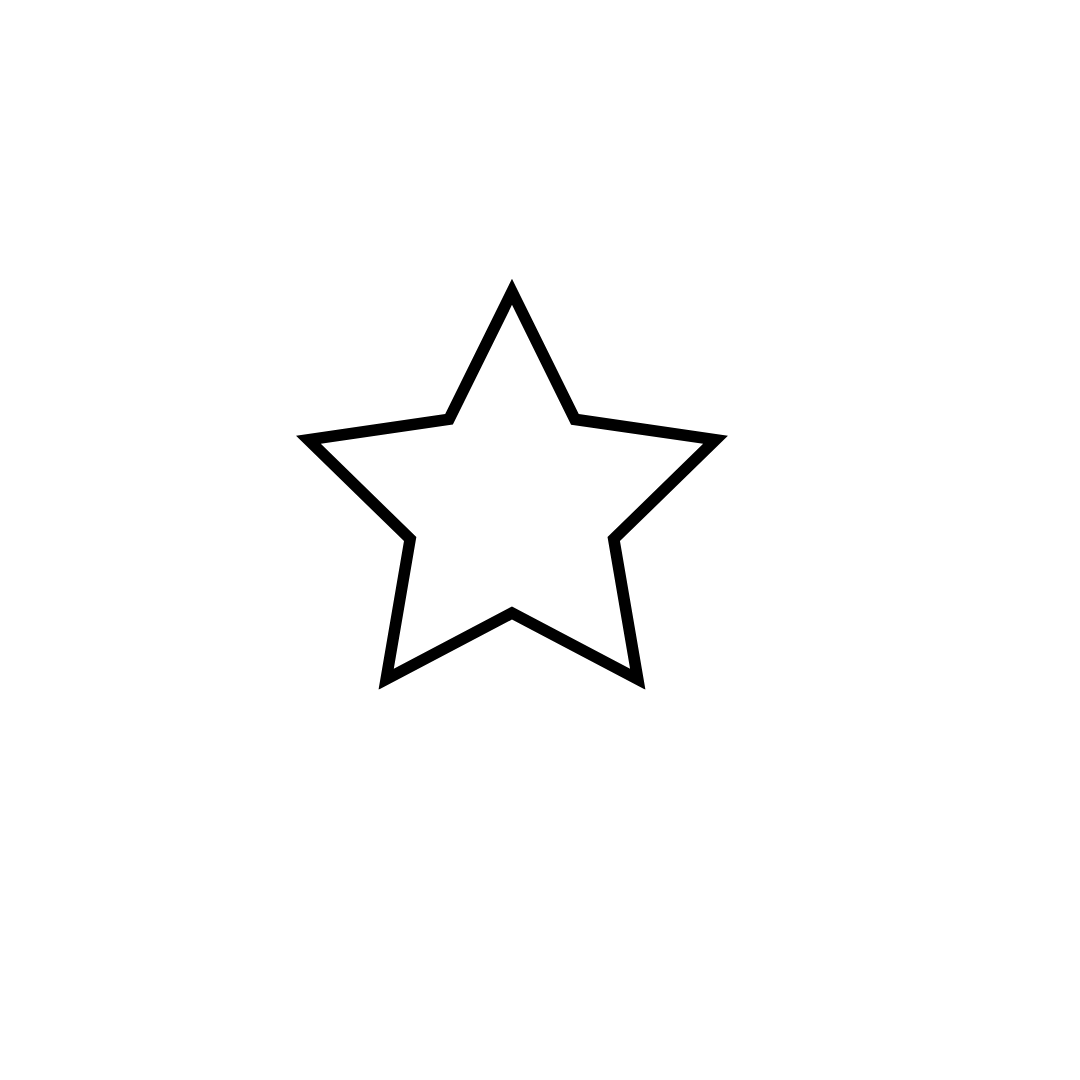 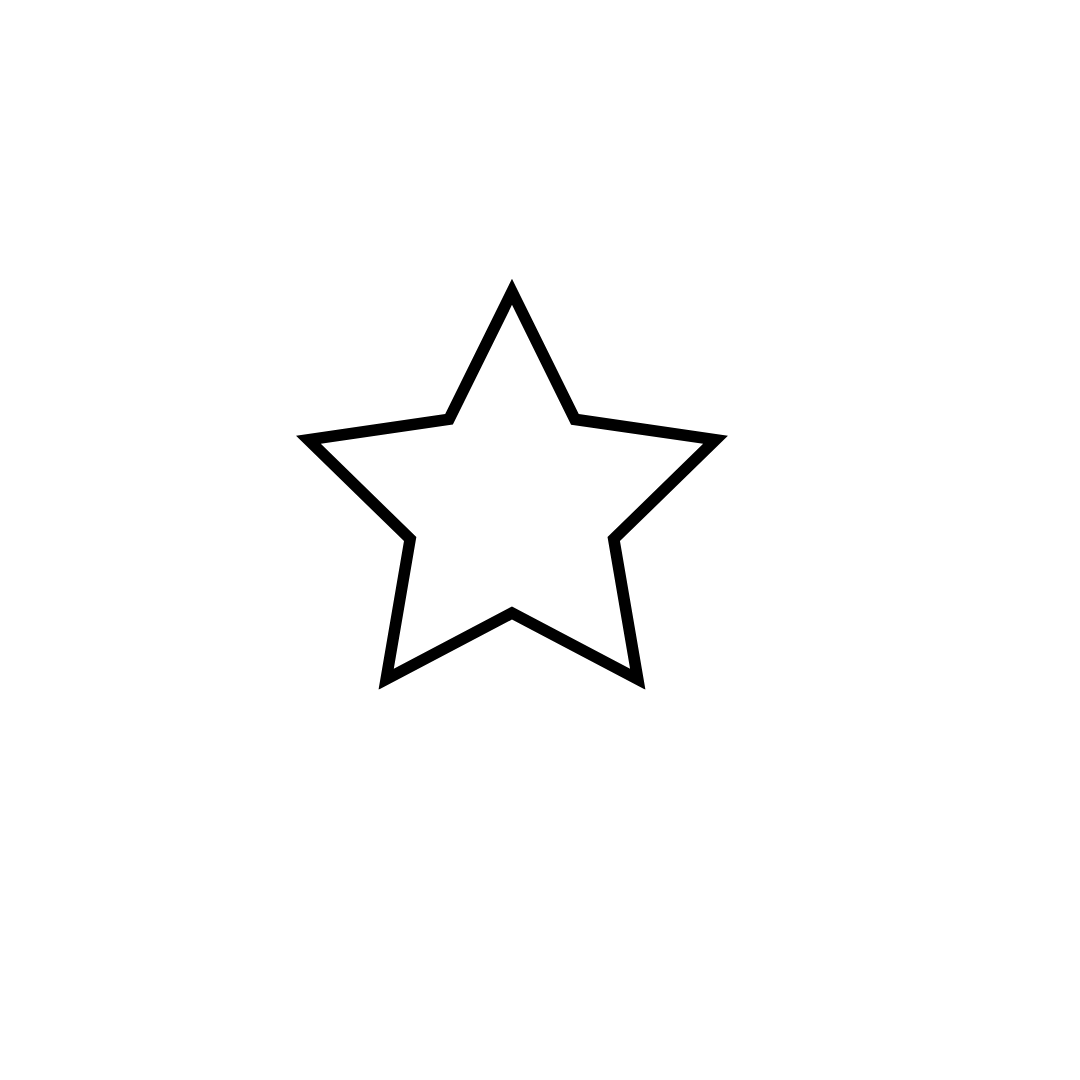 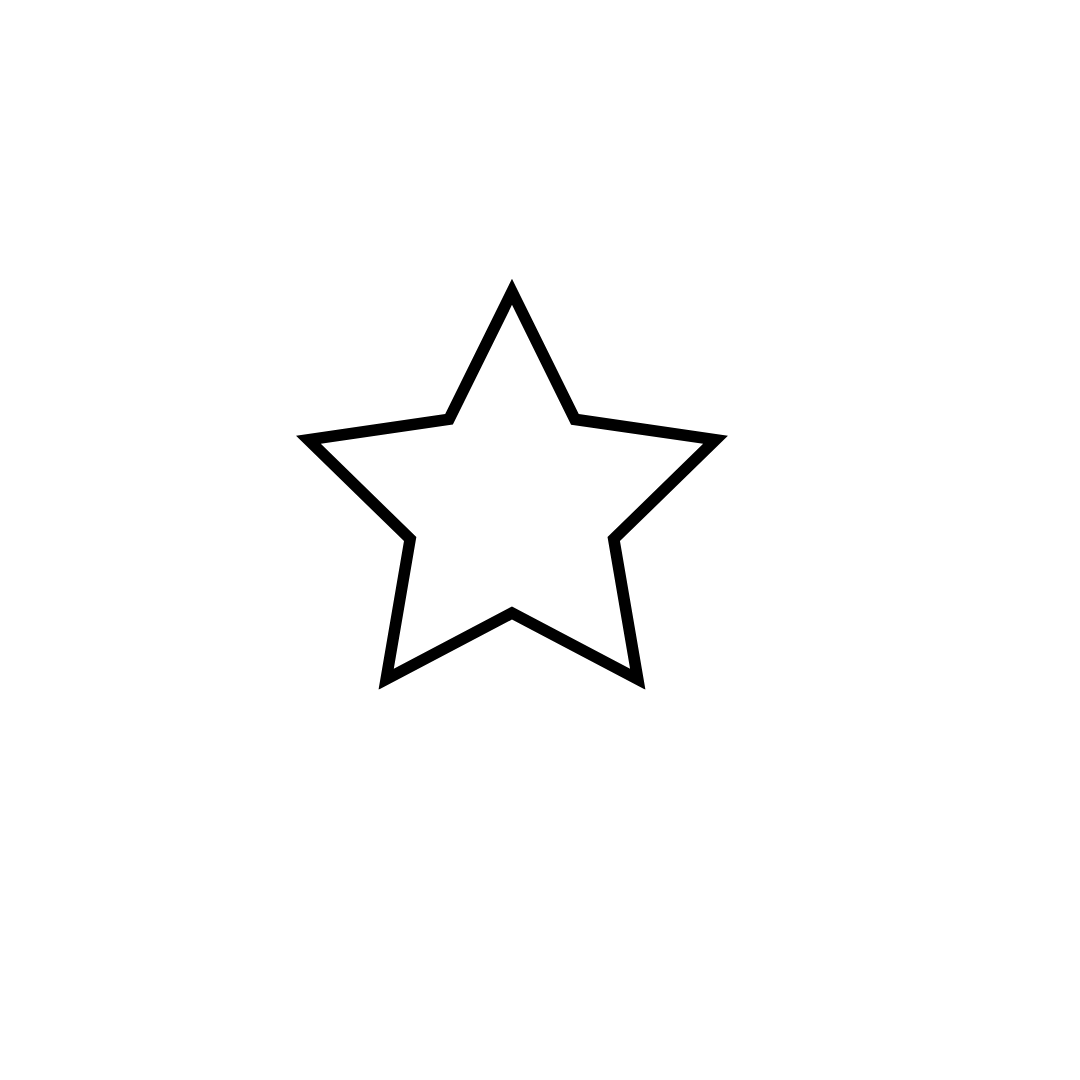 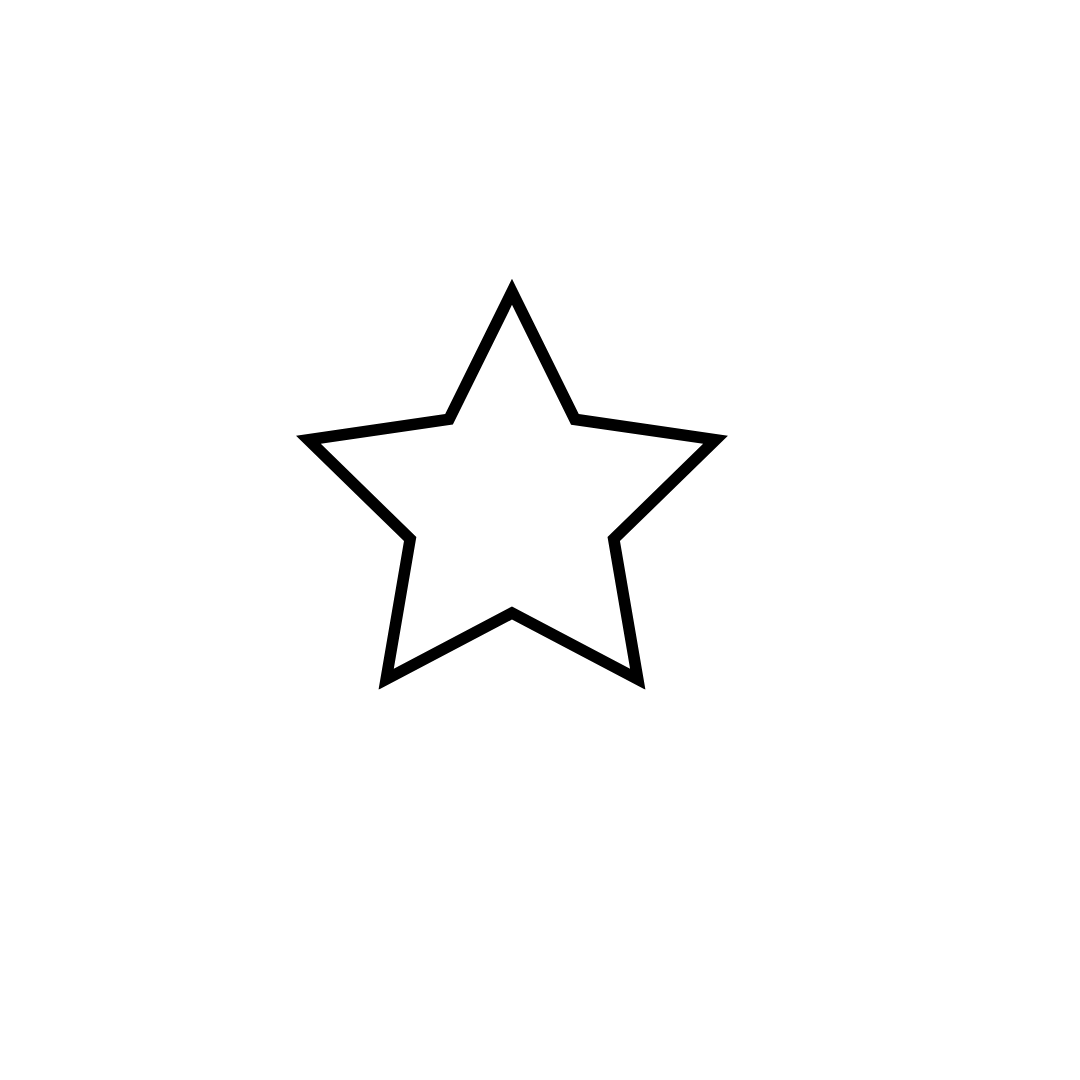 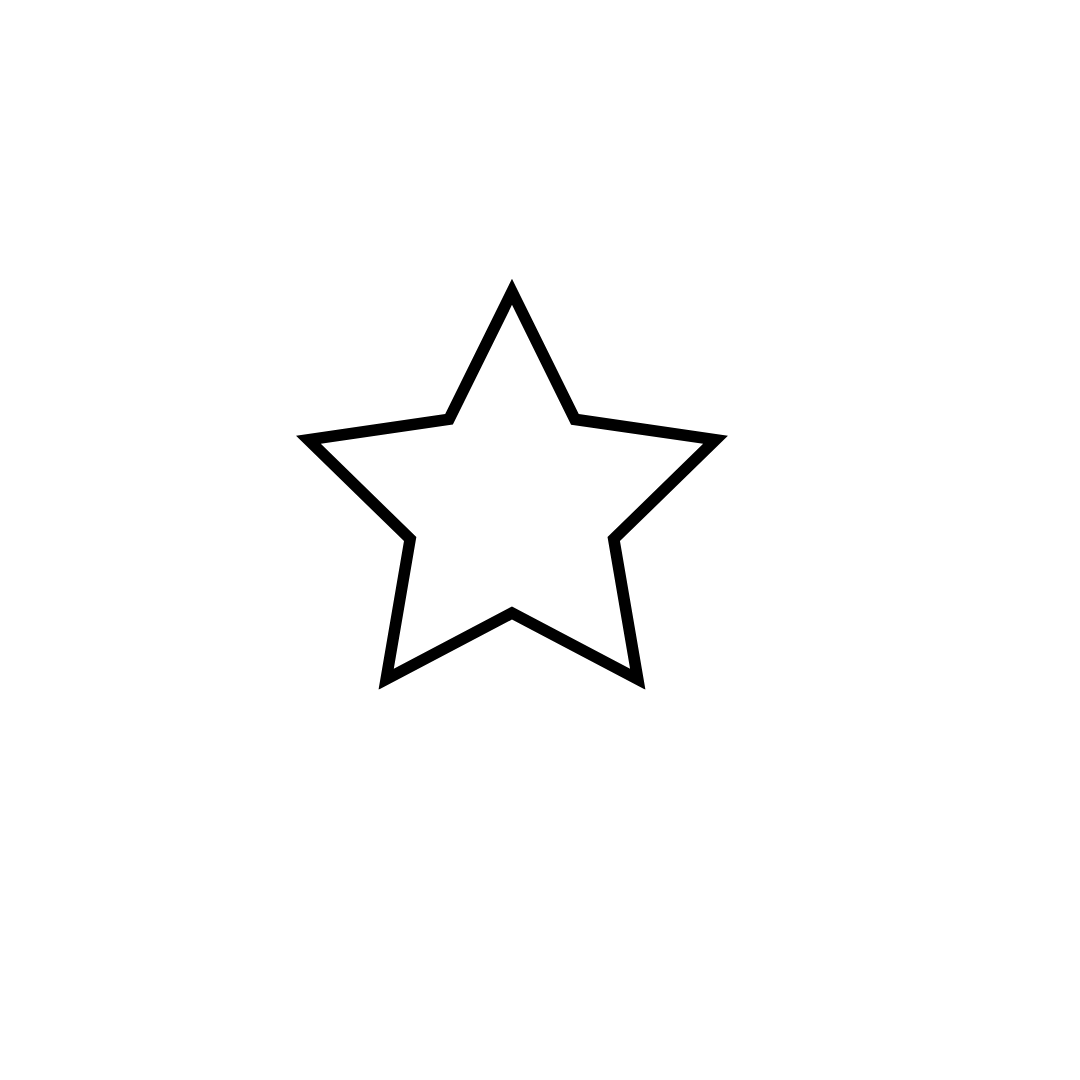 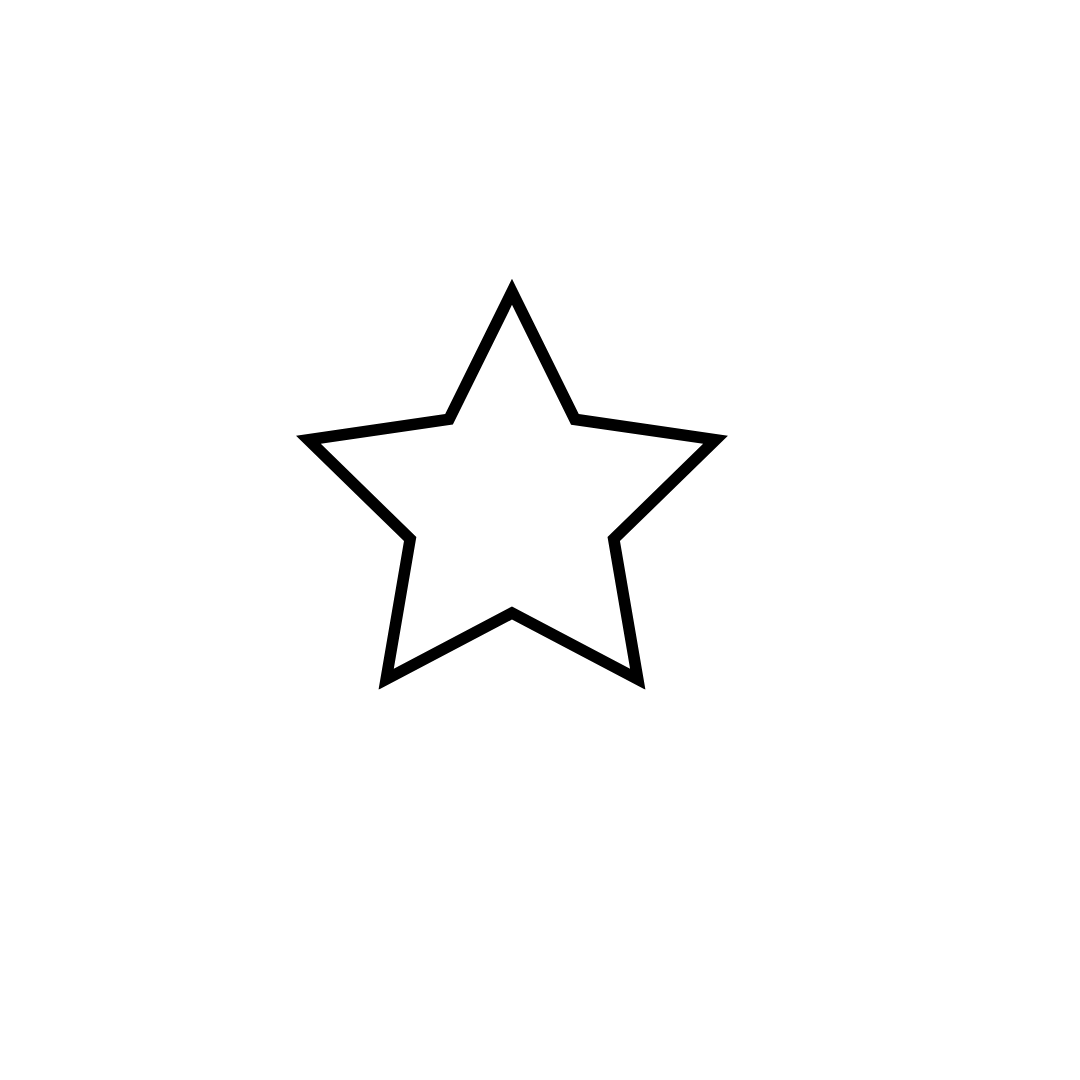 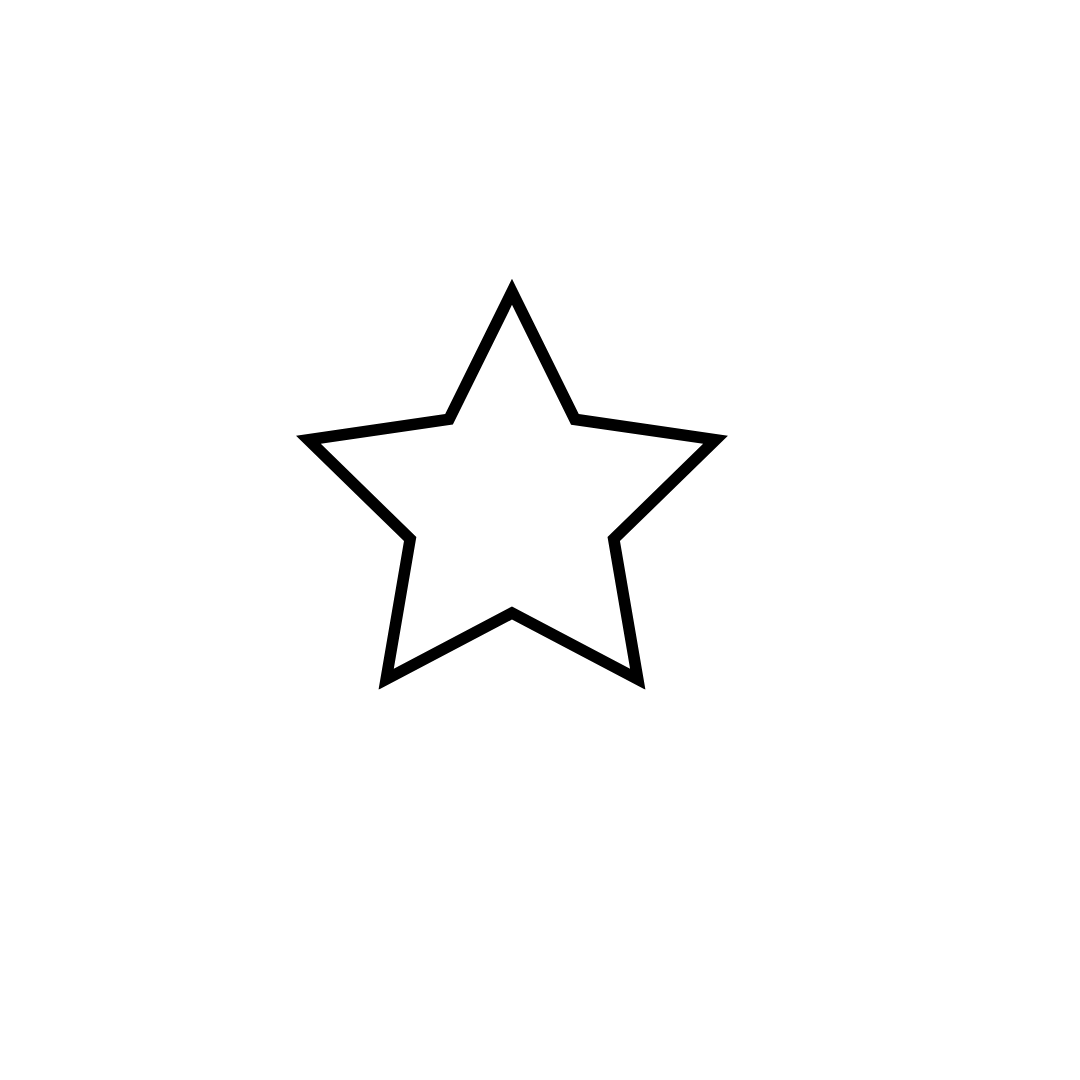 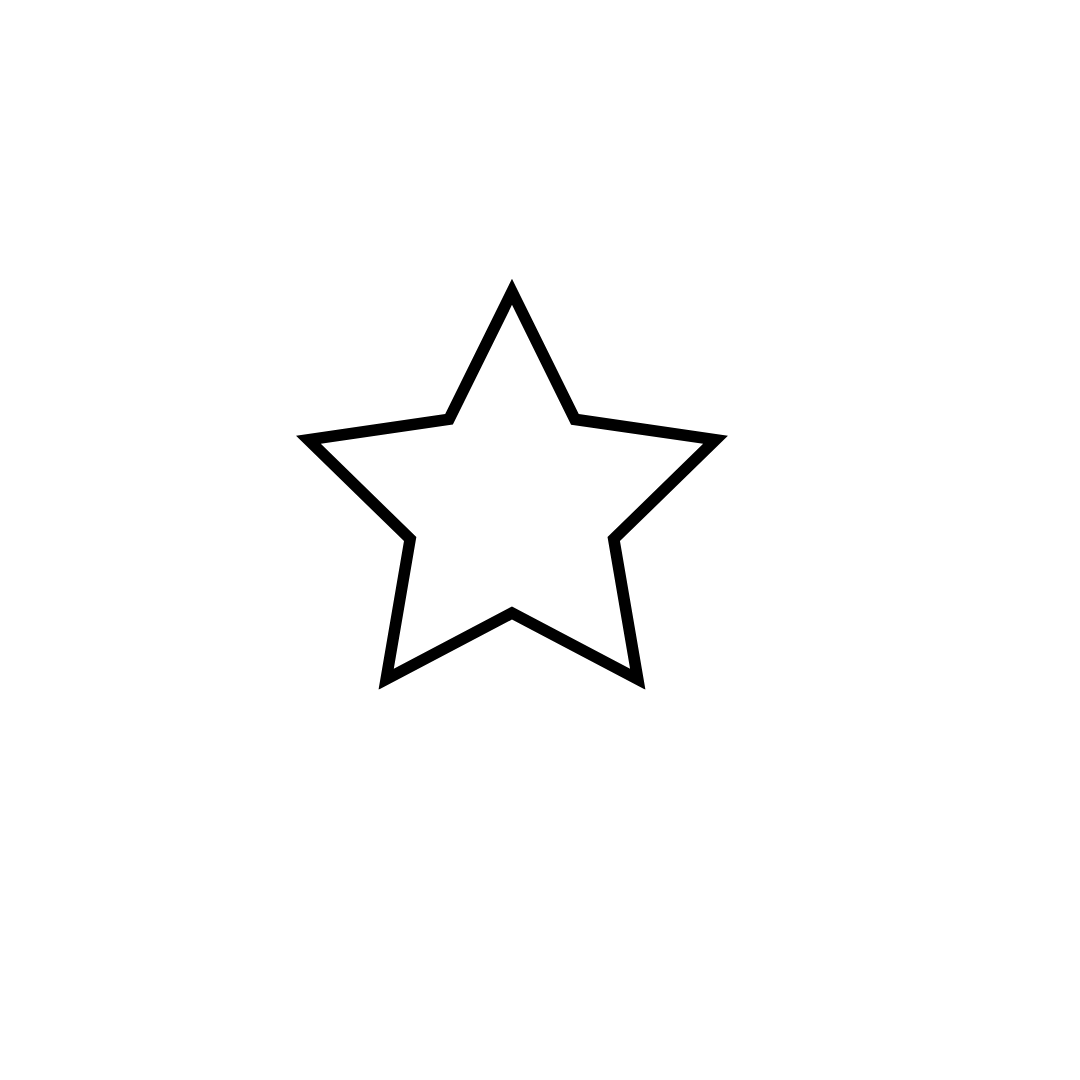 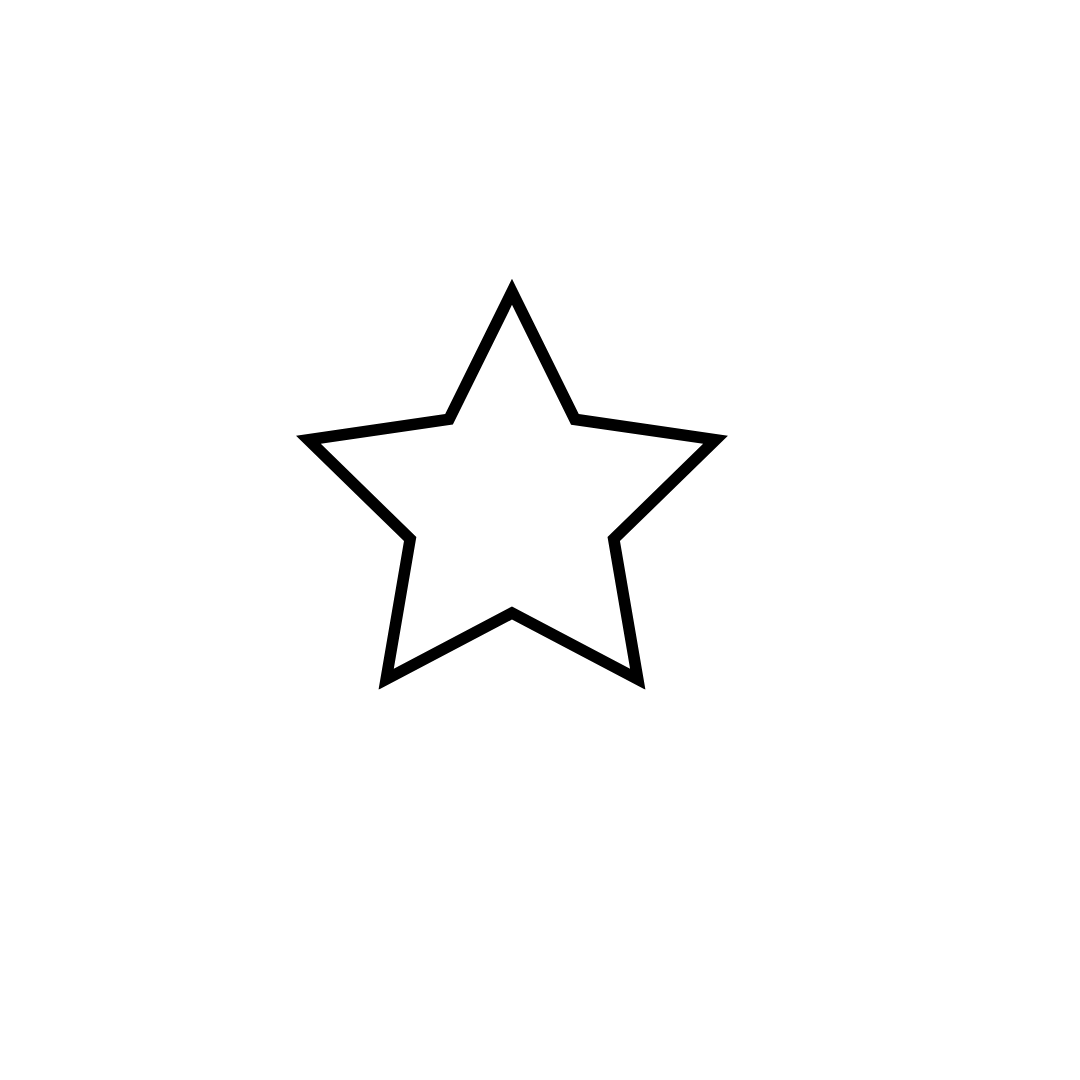 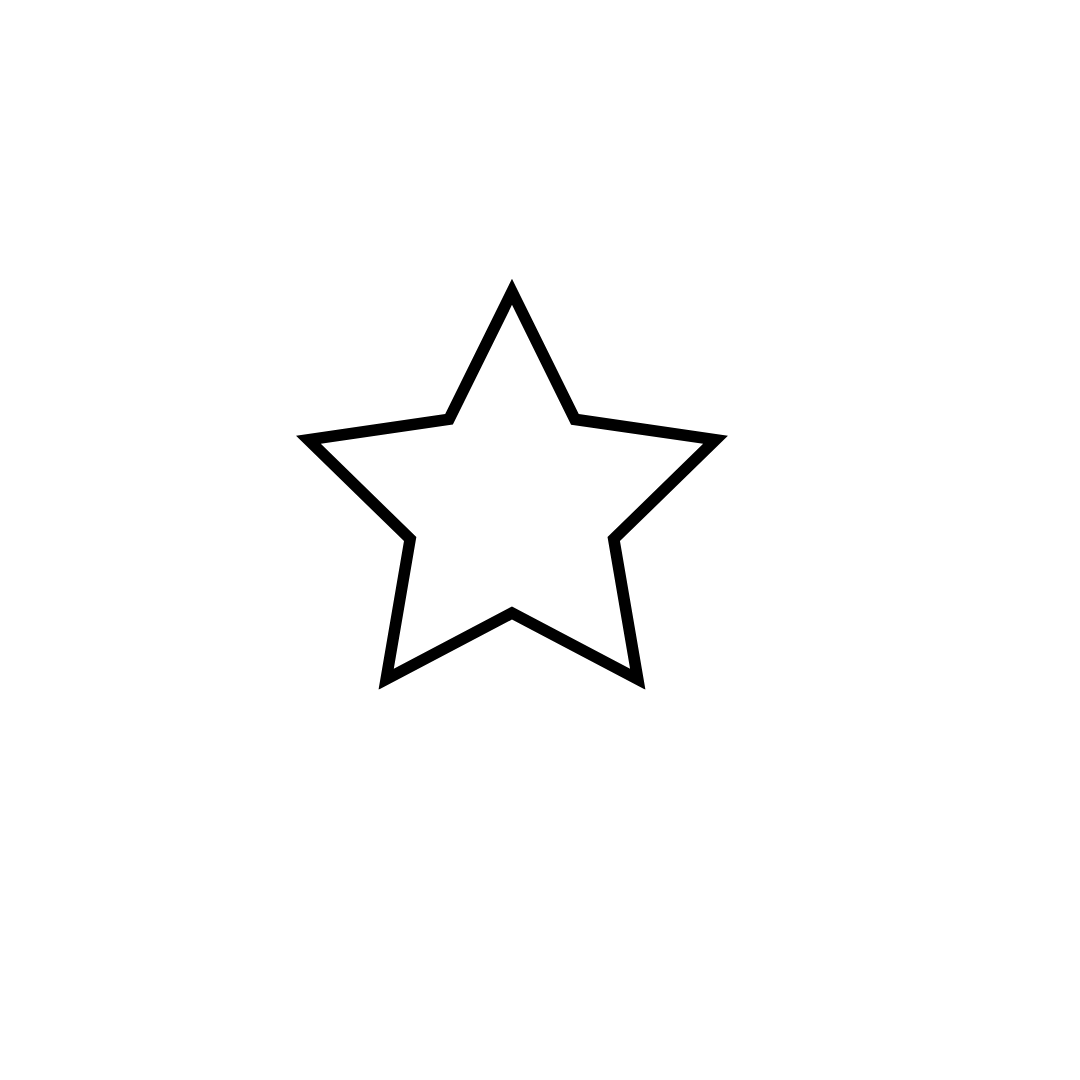 Alumno/a 25
ALUMNO/A
ALUMNO/A
ALUMNO/A
ALUMNO/A
ALUMNO/A
ALUMNO/A
ALUMNO/A
ALUMNO/A
ALUMNO/A
ALUMNO/A
ALUMNO/A
ALUMNO/A
ALUMNO/A
ALUMNO/A
ALUMNO/A
ALUMNO/A
ALUMNO/A
ALUMNO/A
ALUMNO/A
ALUMNO/A
ALUMNO/A
ALUMNO/A
ALUMNO/A
ALUMNO/A
ALUMNO/A